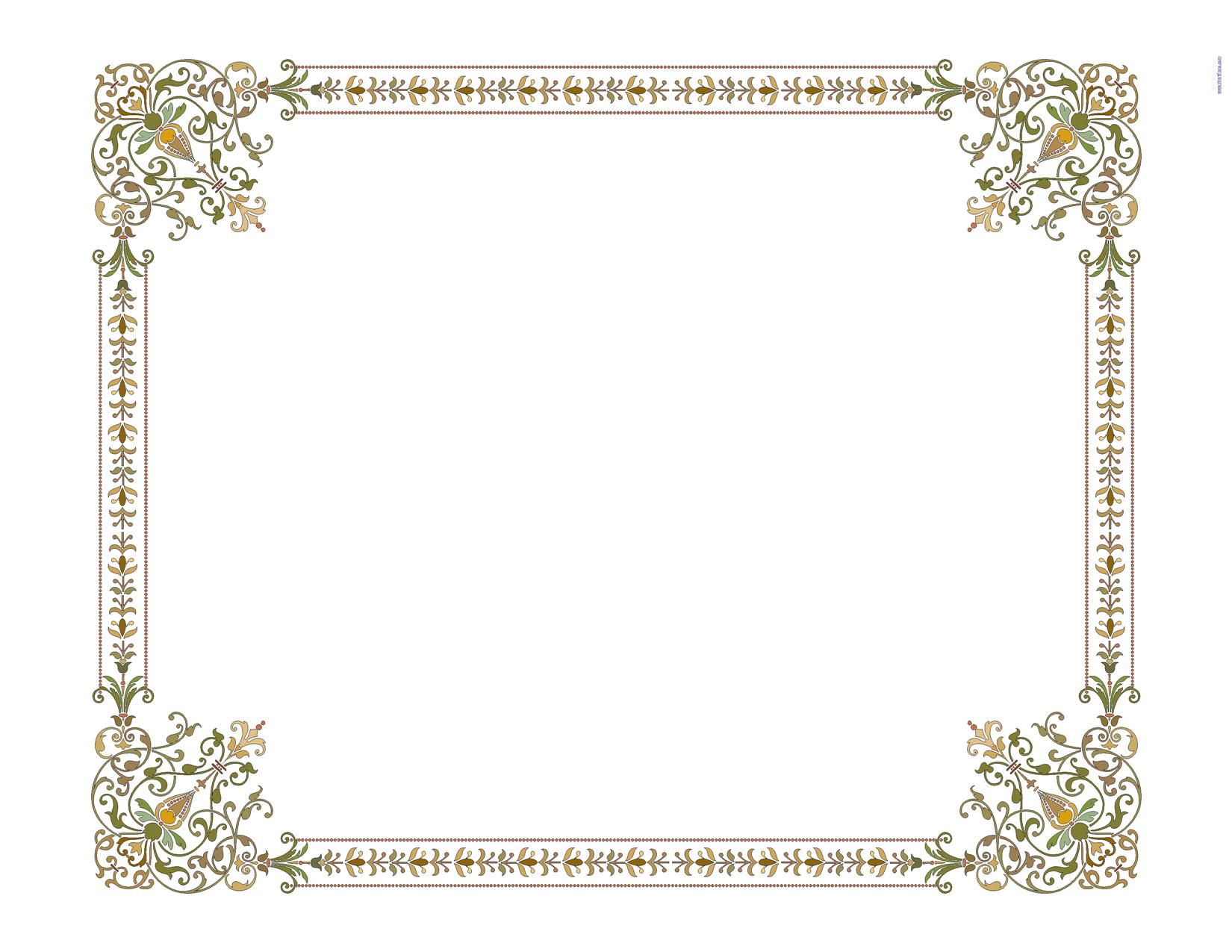 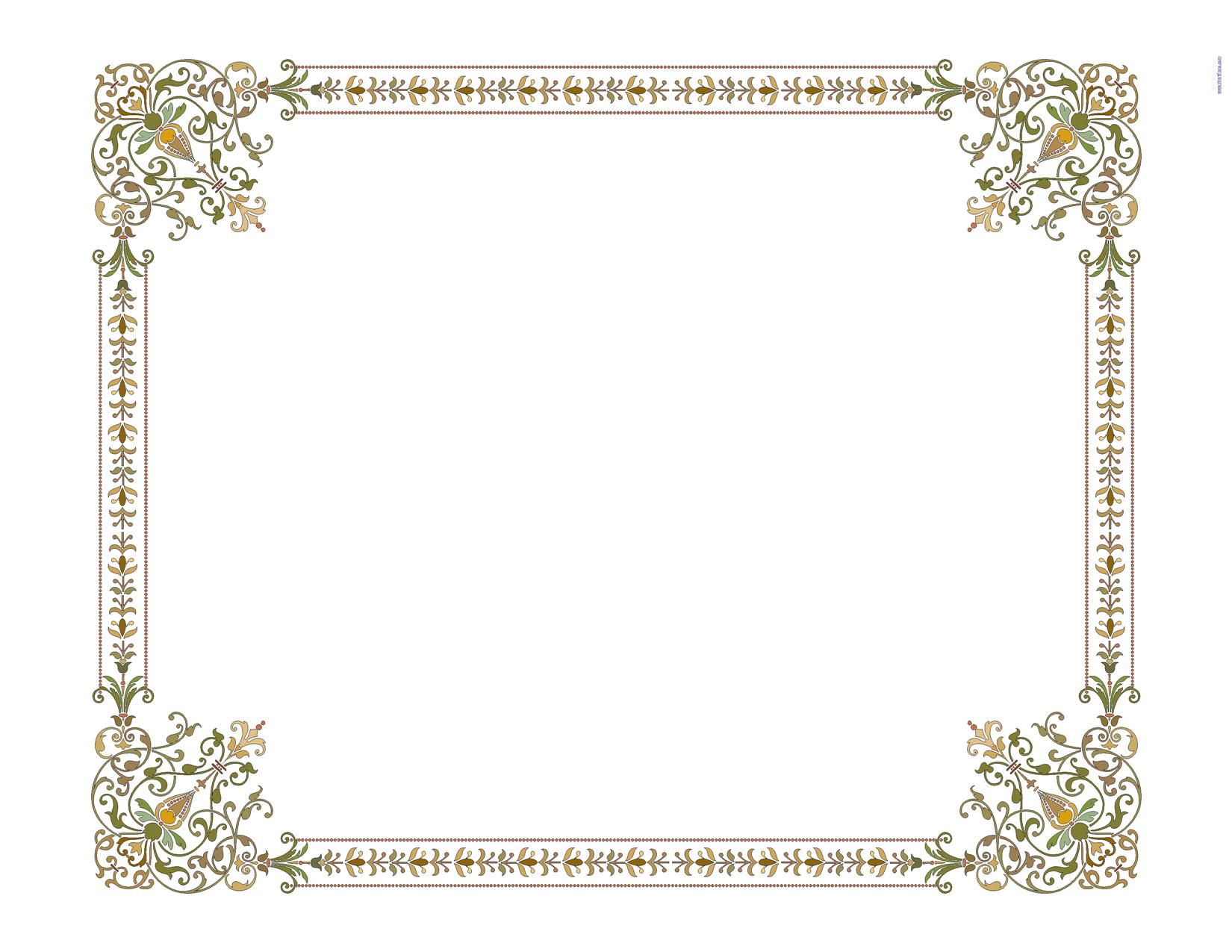 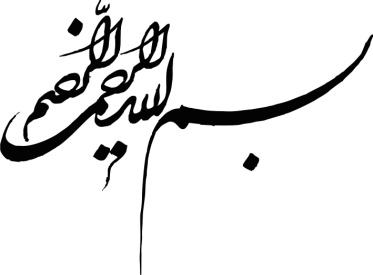 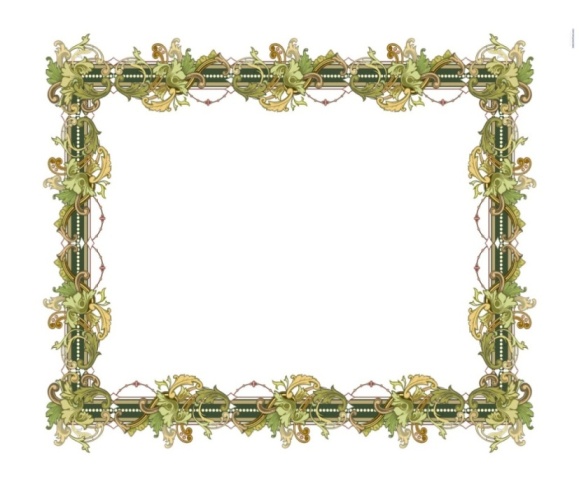 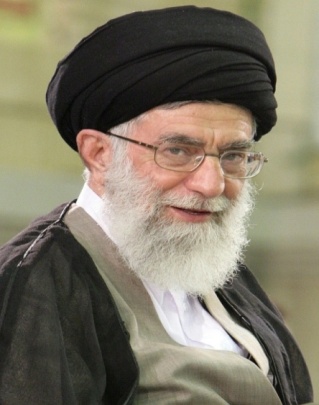 سلام علیکم
     باصلوات بر محمد وآل محمد ،وبا احترم
    مجموعه حاضر 110 رهنمود از بیانات گهر بار حضرت امام خامنه ای (مد ظله العالی) ، 
                         پیرامون
آقا وجوانان ـ  مرحله اول 
 
     می باشد که به دو صورت کاربردی : پاور پوینت 2010و سیر نمایشگاهی تقدیم می گردد.


امید است با استعانت از حضرت حق و رهنمودها وبیانات مقام معظم رهبری (مد ظله العالی) ، جوانان عزیز درجهت پویایی و نوشوندگی برنامه های خودحرکت کرده و روز به روز، همه مورد تایید حضرت صاحب الزمان (عج) قرار گیریم. ان شاء الله

                                                                                                                      التماس دعا ـ  گنجینه بیانات
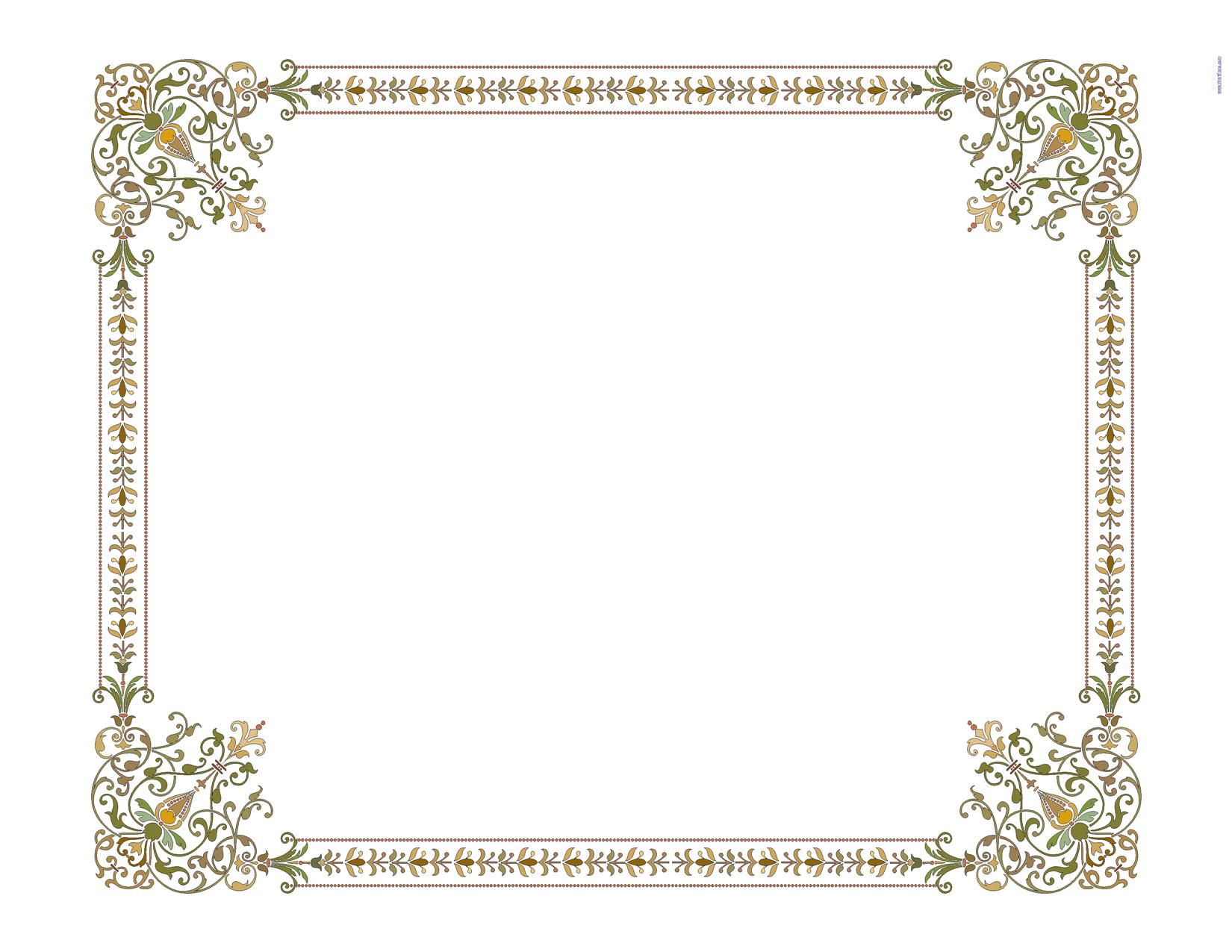 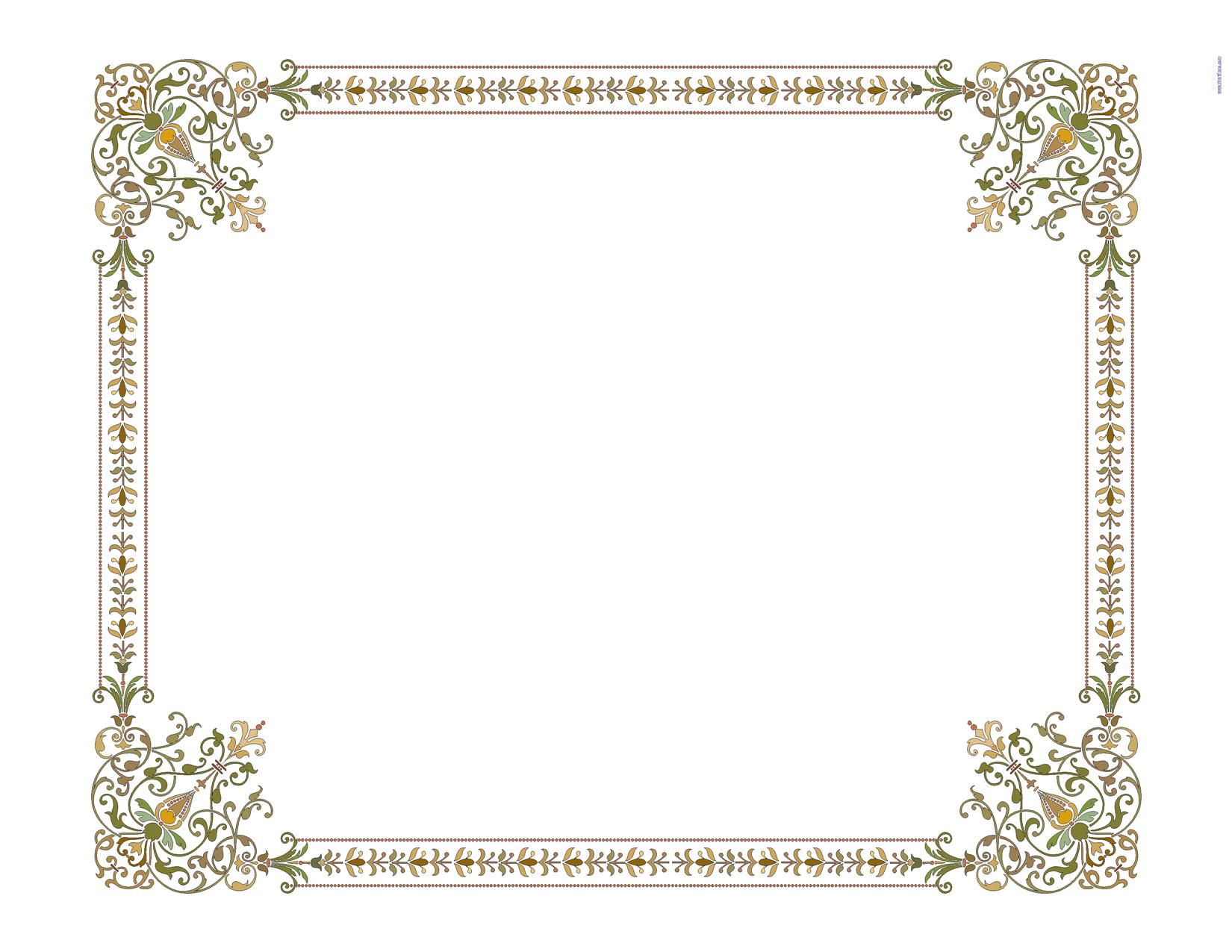 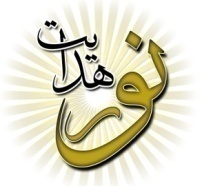 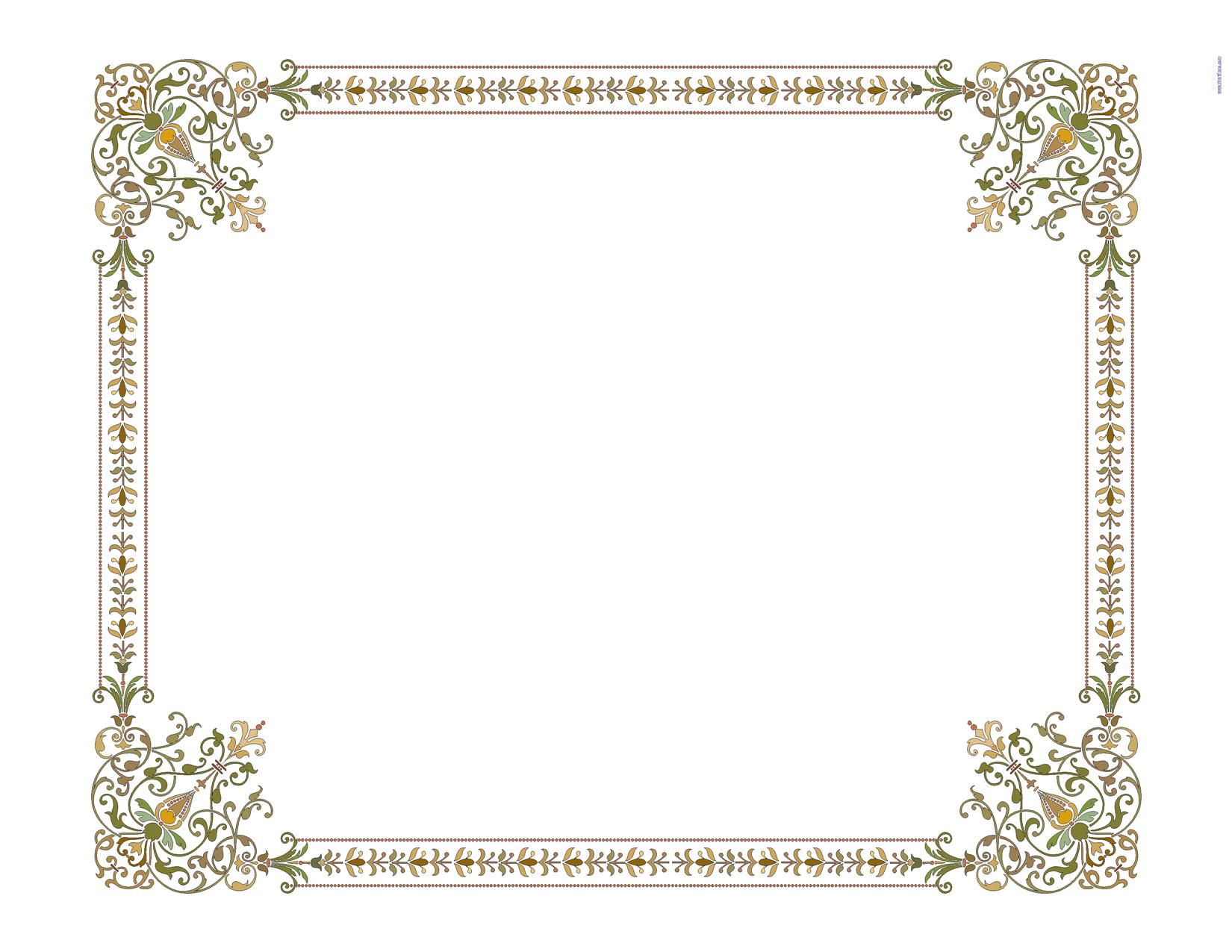 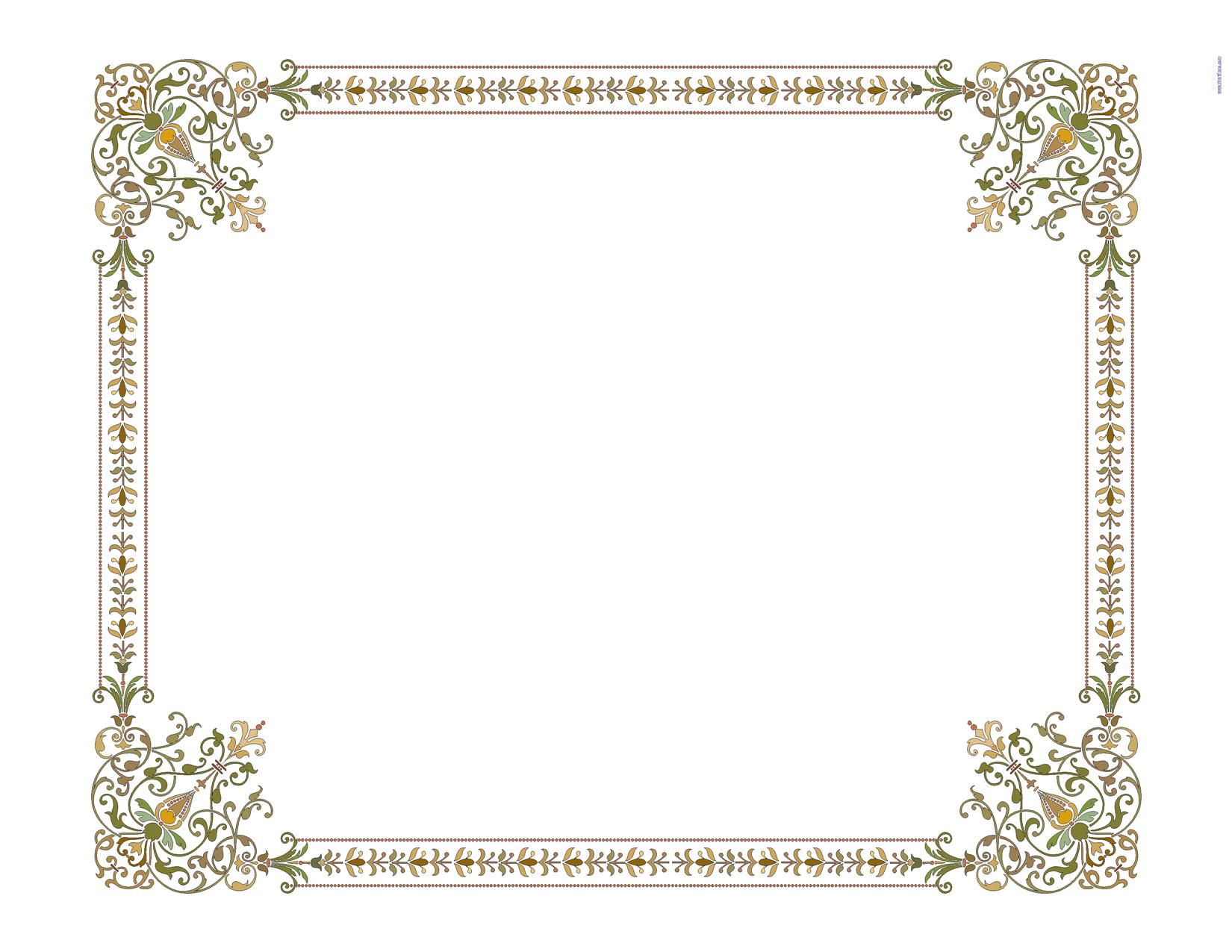 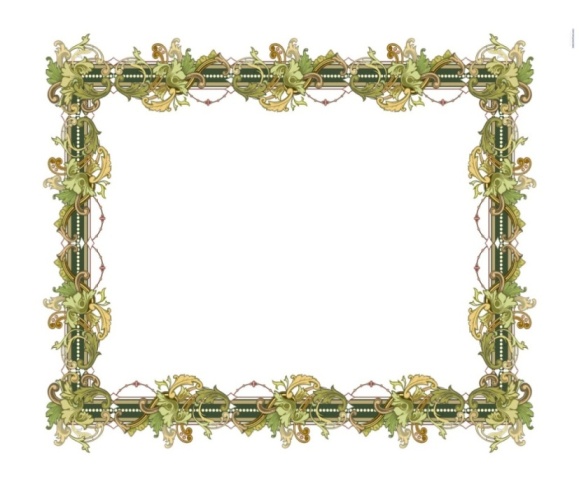 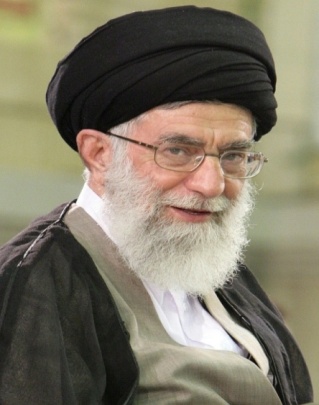 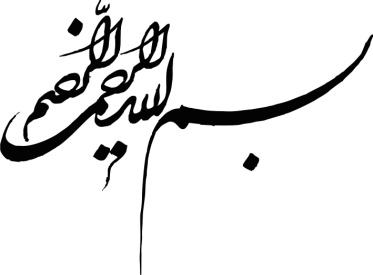 بیانات مقام عظمای ولایت 
حضرت امام خامنه ای( مدظله العالی )

                 پیرامون :

   آقا وجوانان (1)
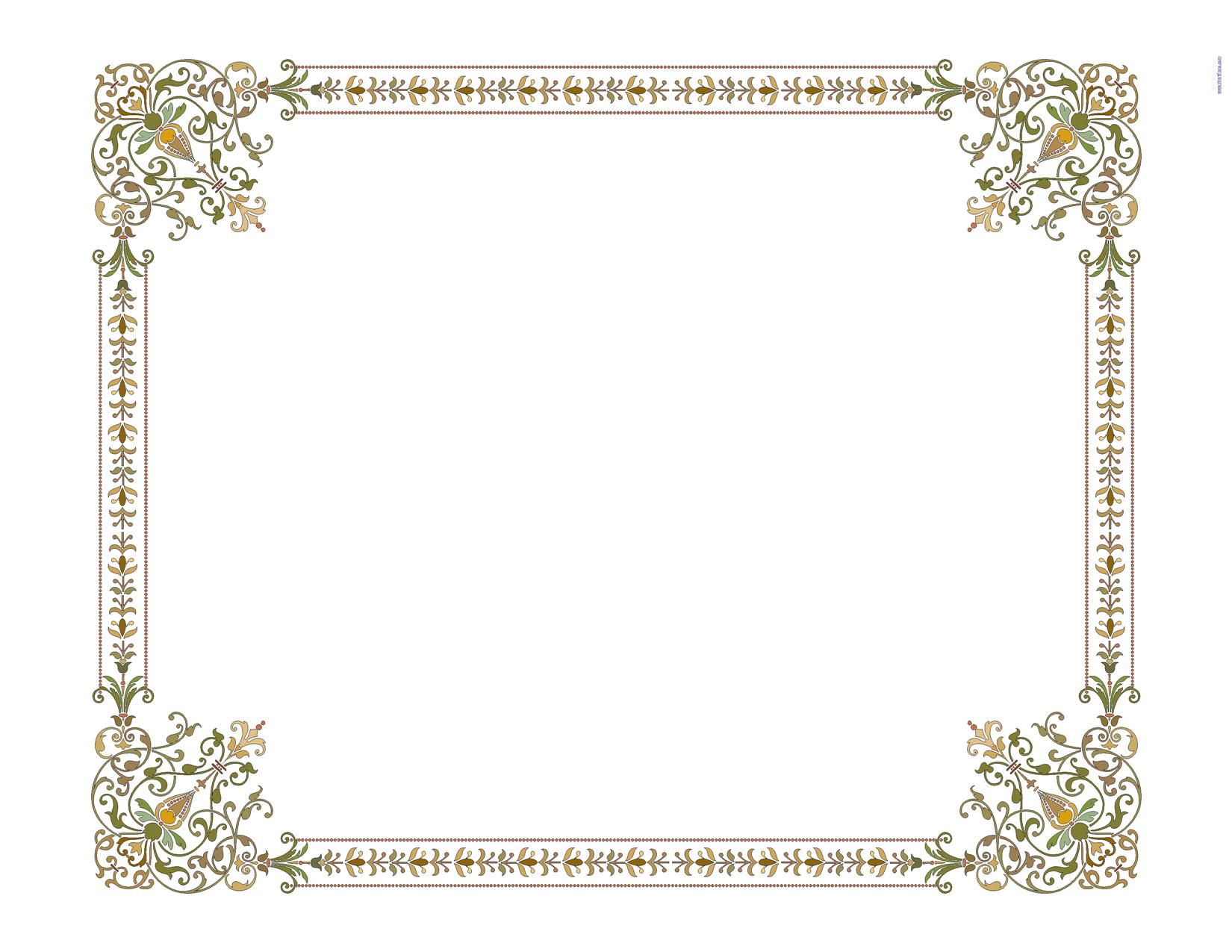 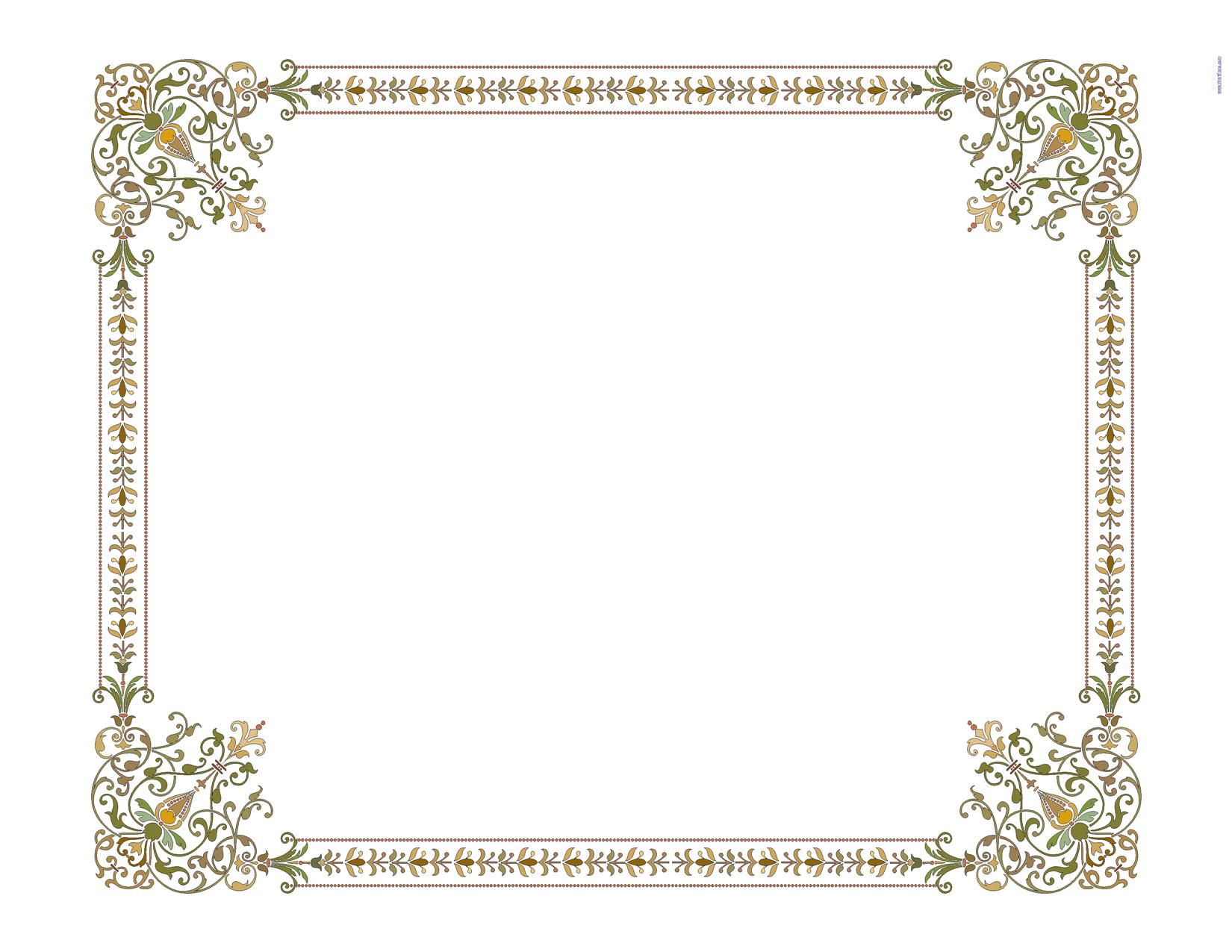 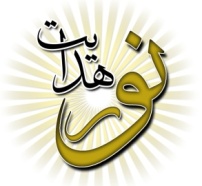 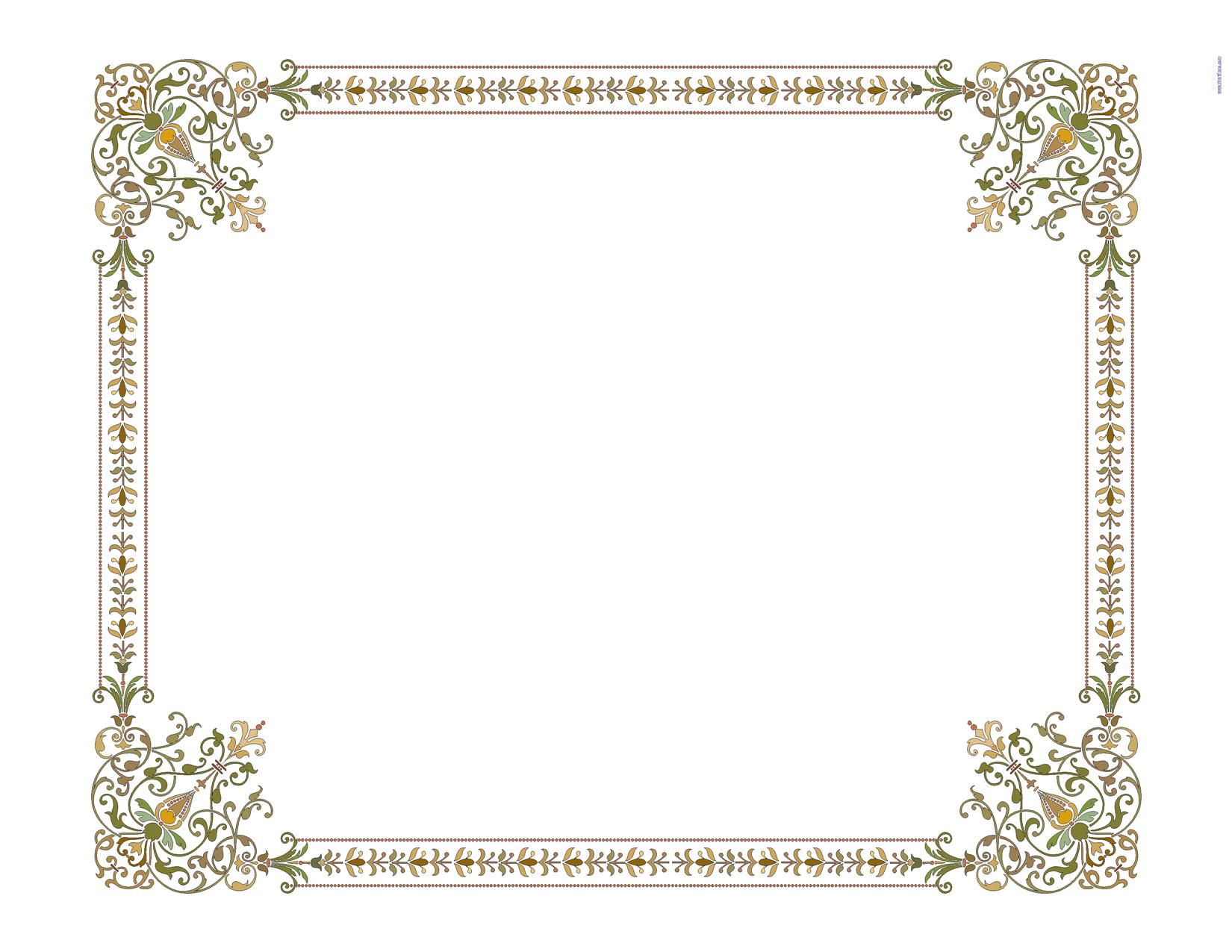 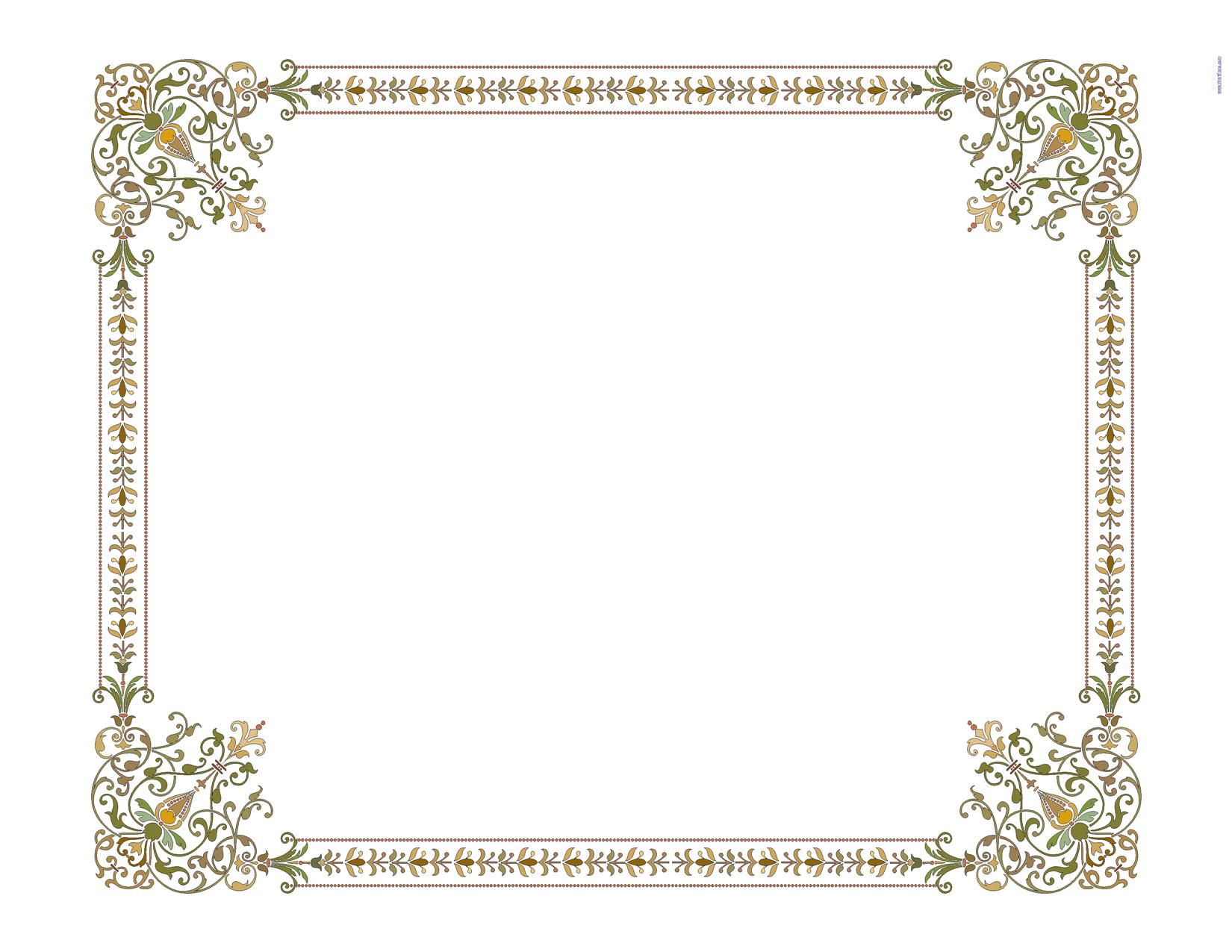 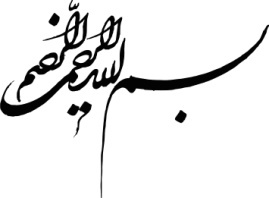 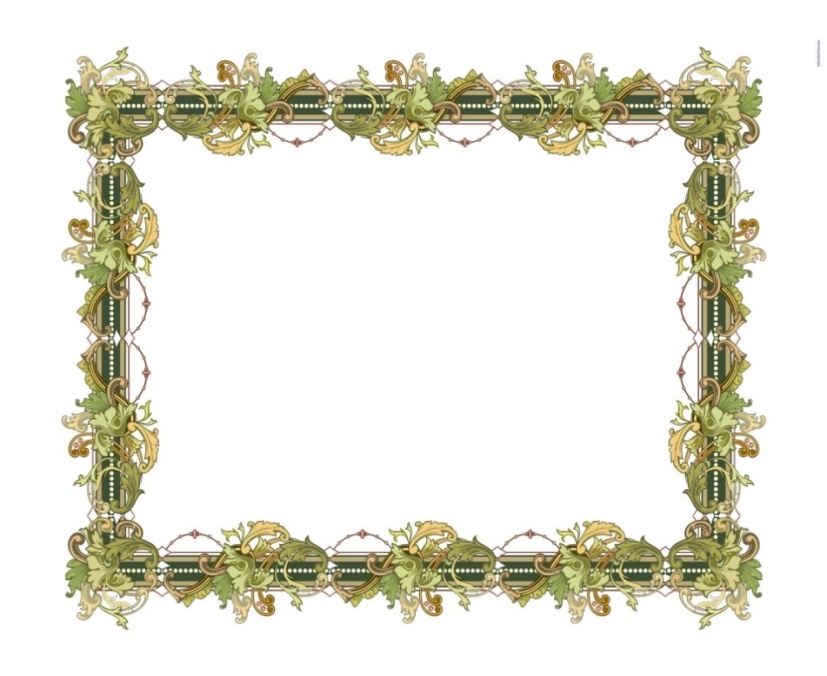 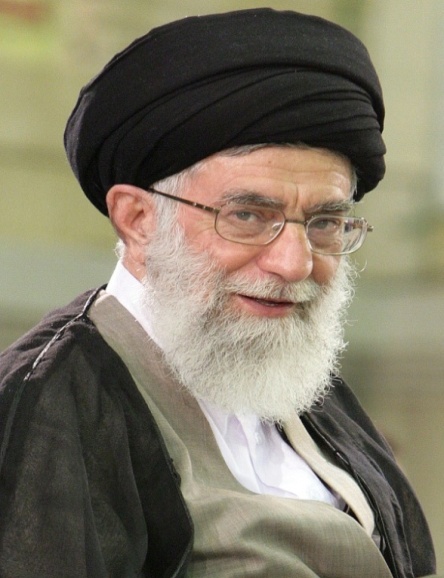 فرازهايي از بيانات و رهنمودهاي مقام عظمای ولایت
 حضرت امام خامنه ای(مد ظله العالی)
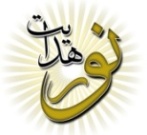 مراسم دانش آموختگی جوانان دانشگاه امام حسین علیه السلام
علم و جهاد و ايمان و اراده‏ى مستحكم،
 وقتى با يكديگر توأم بشوند، انسانهائى را خلق ميكنند كه دنيا مي تواند به آينده‏ى خود، به بركت آن انسانها اميدوار باشد.
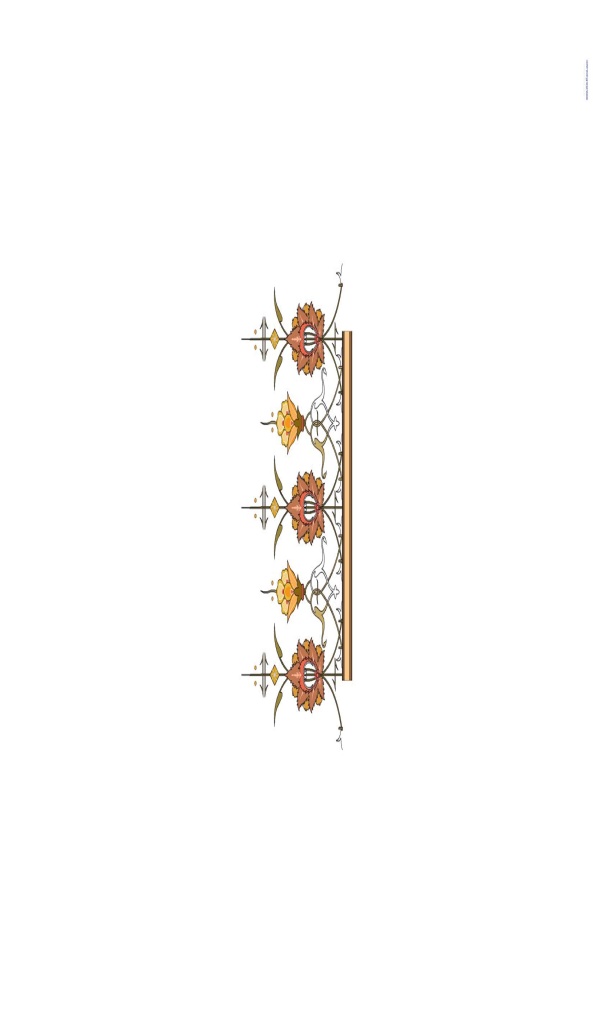 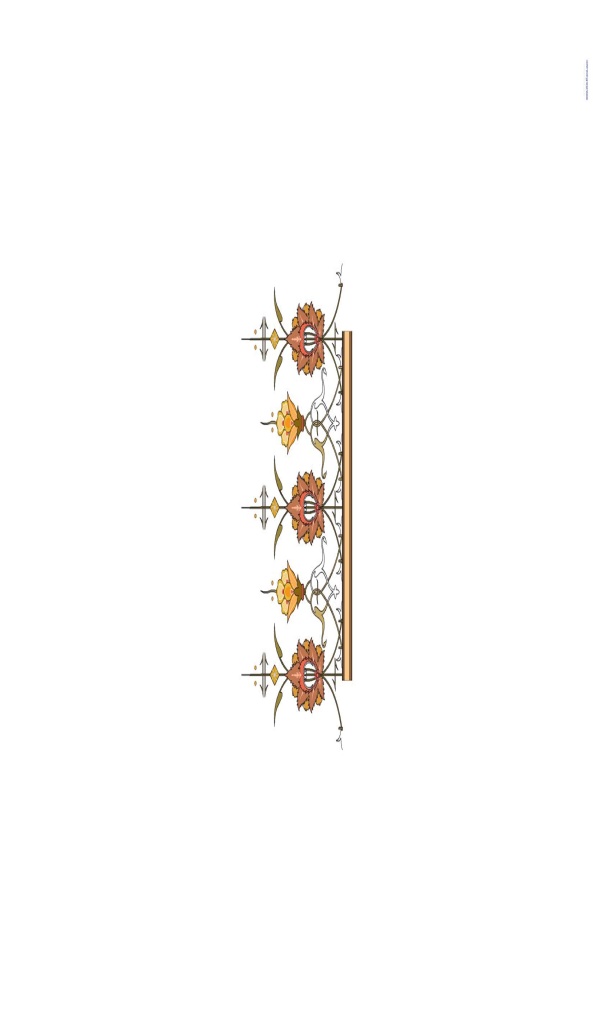 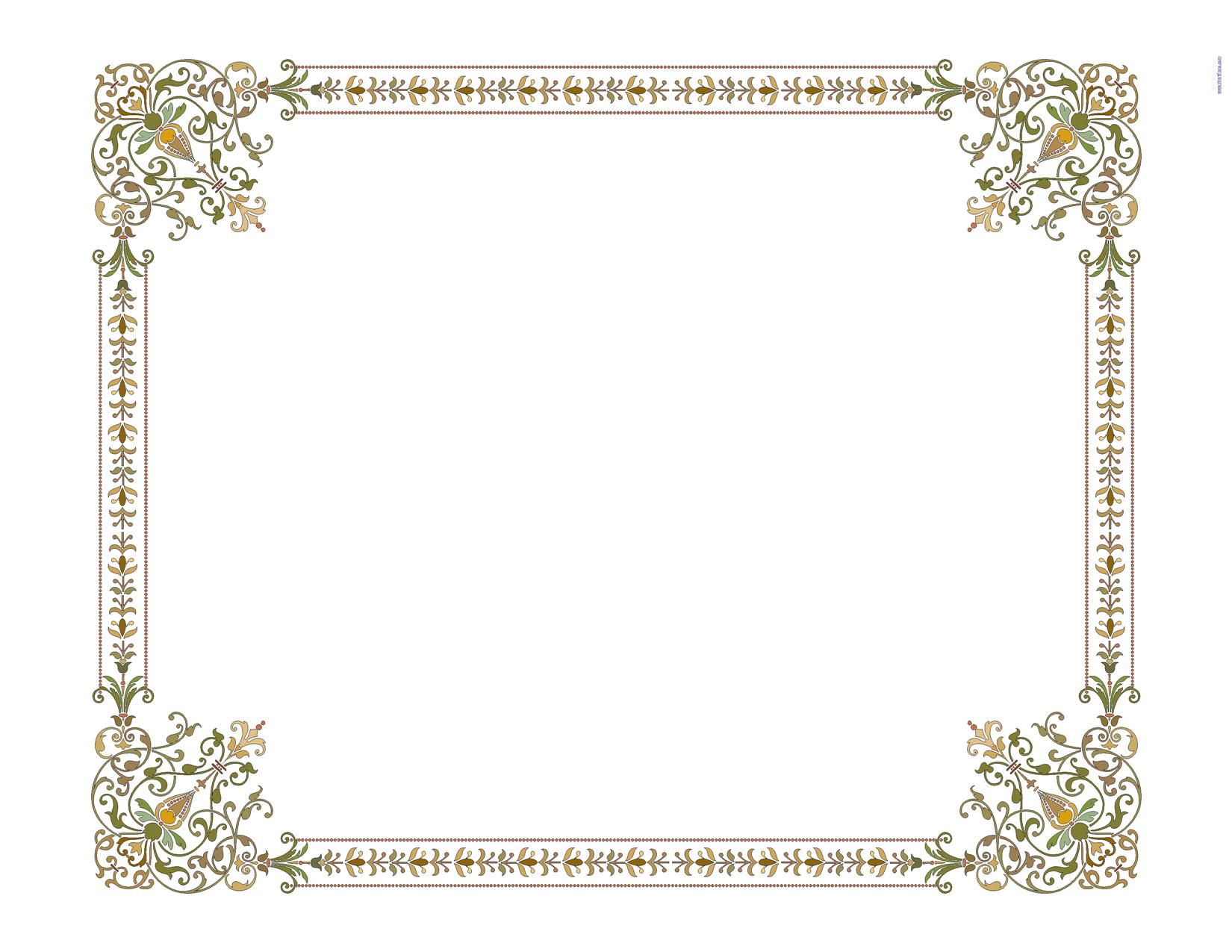 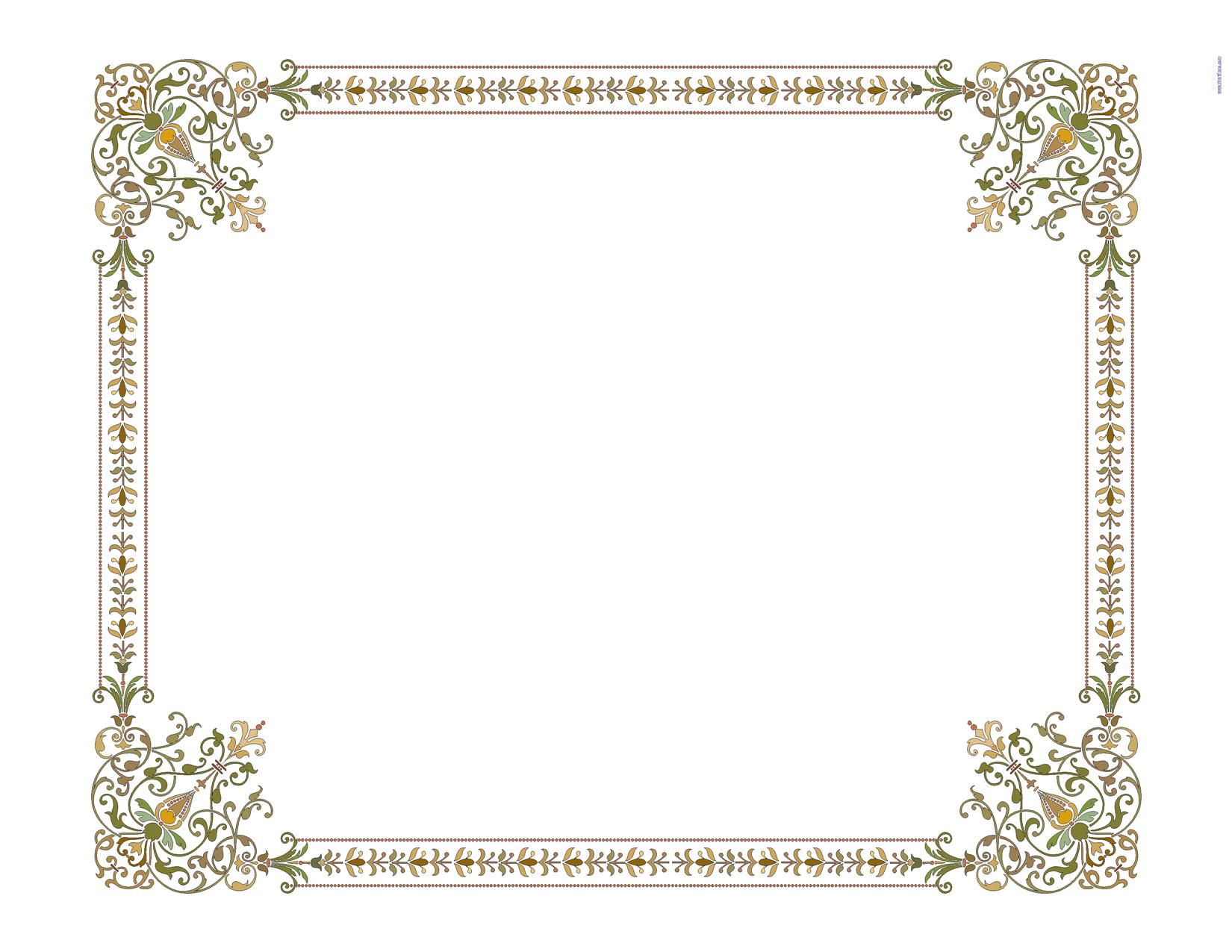 تاریخ :    88/1/26
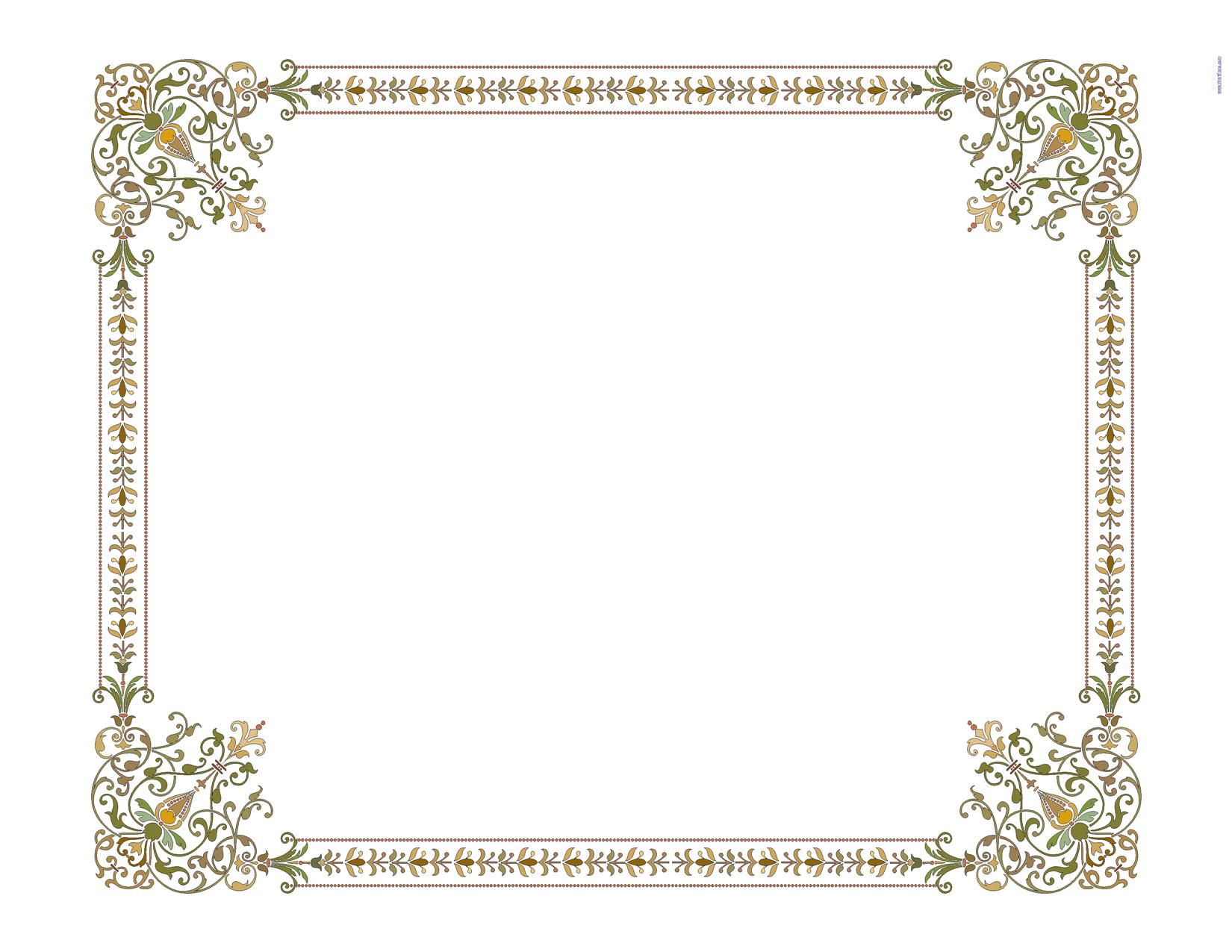 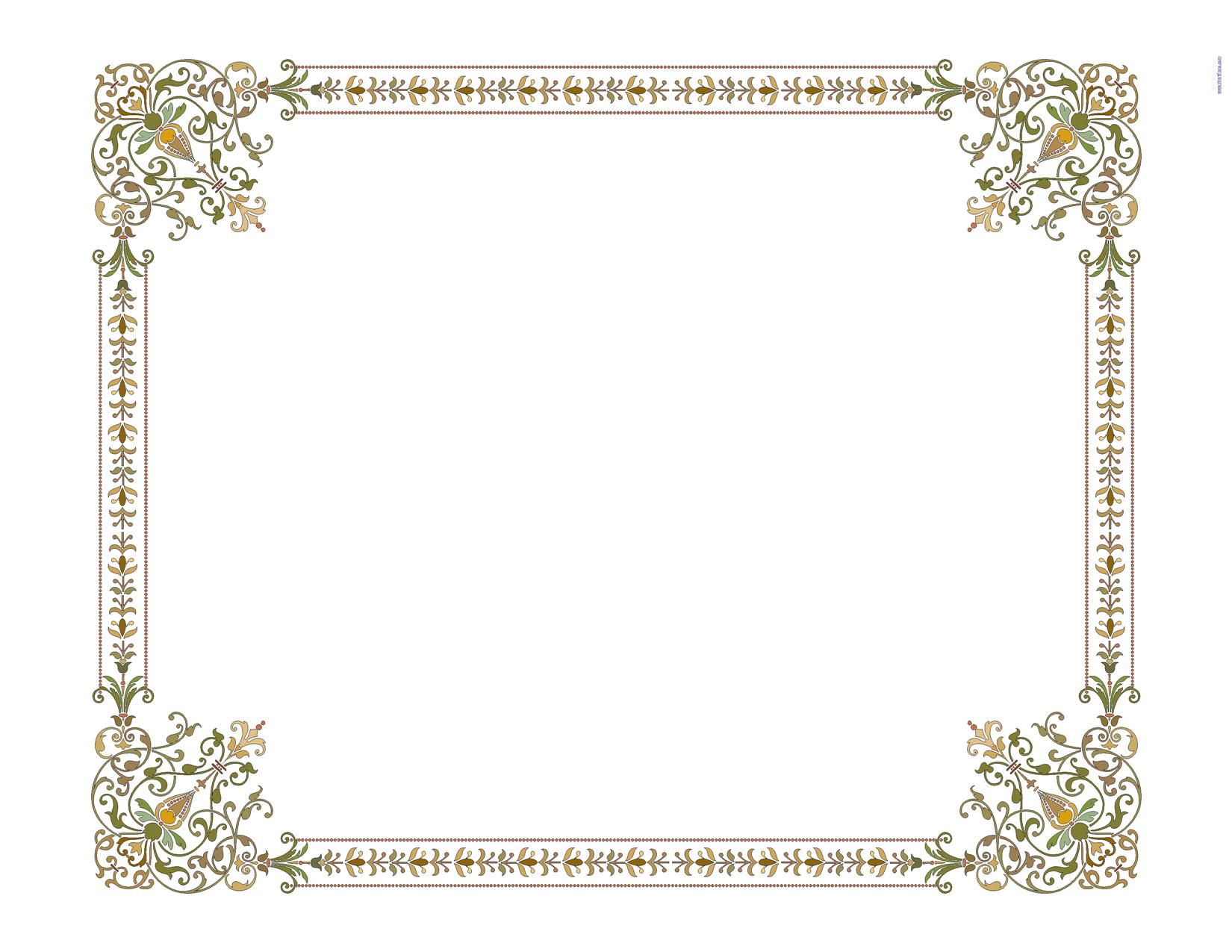 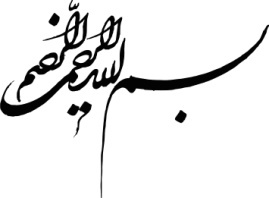 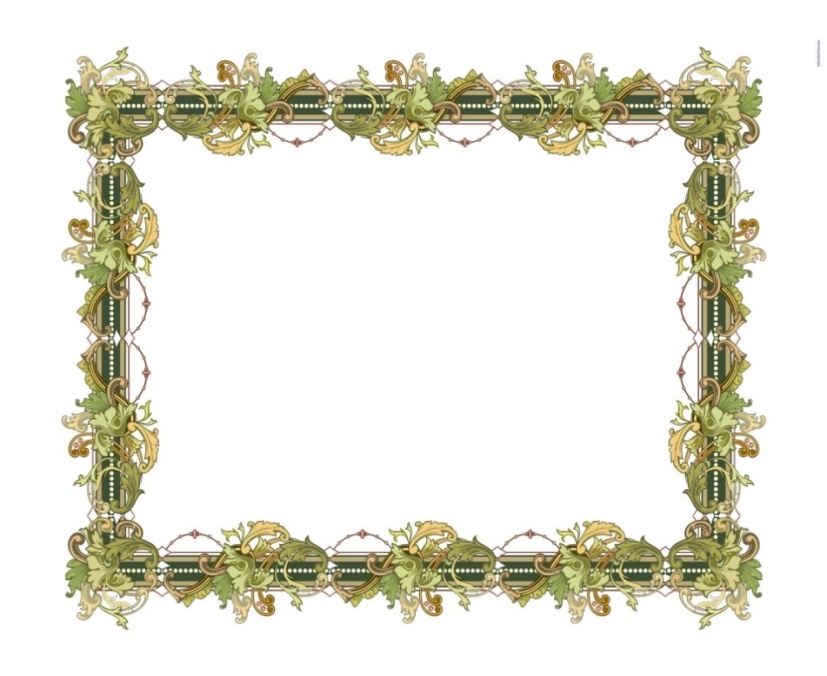 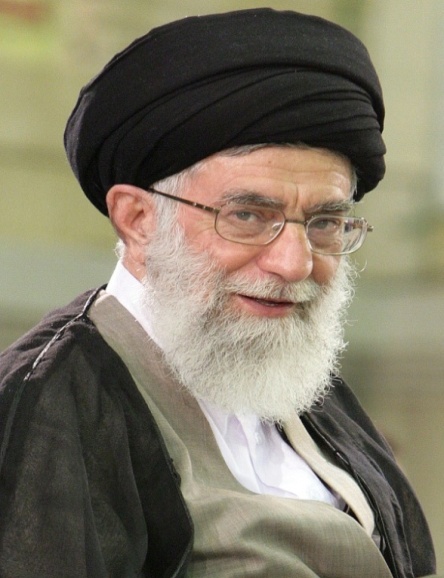 فرازهايي از بيانات و رهنمودهاي مقام عظمای ولایت
 حضرت امام خامنه ای(مد ظله العالی)
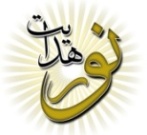 مراسم دانش آموختگی جوانان دانشگاه امام حسین علیه السلام
دانش يك موهبت خدائى است.
 بزرگترين ناسپاسى در قبال اين موهبت بزرگ اين است كه دانش را يك نسلى، يك ملتى، يك مجموعه‏اى در برهه‏اى از زمان در خدمت ظلم و طغيان و تعدى و سركوب كردن ارزشهاى انسانى قرار بدهند.
 و اين اتفاق در دو سه قرن اخير بخصوص و در ده‏ها سال گذشته در دنيا افتاد.
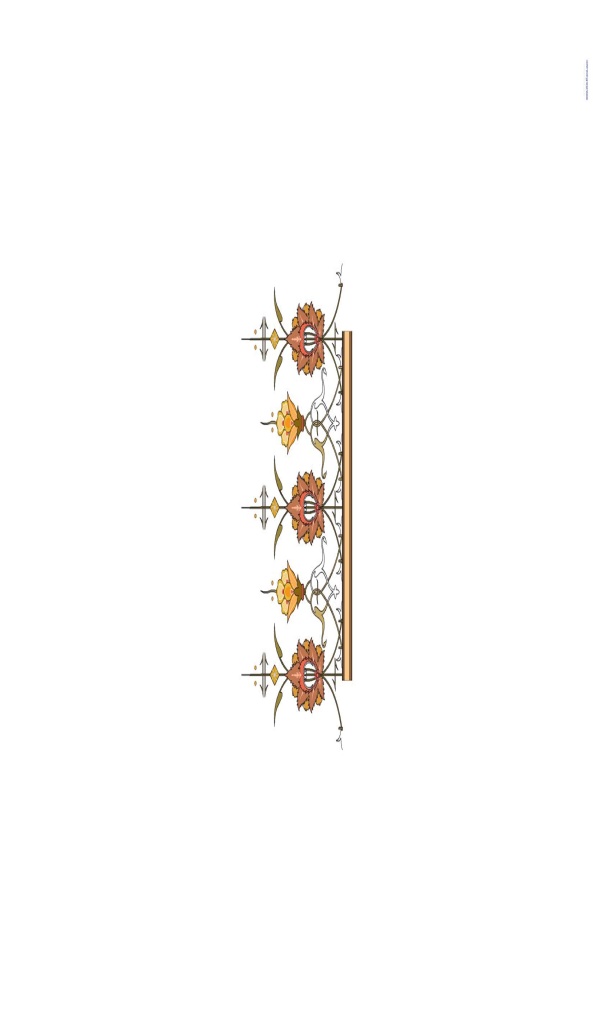 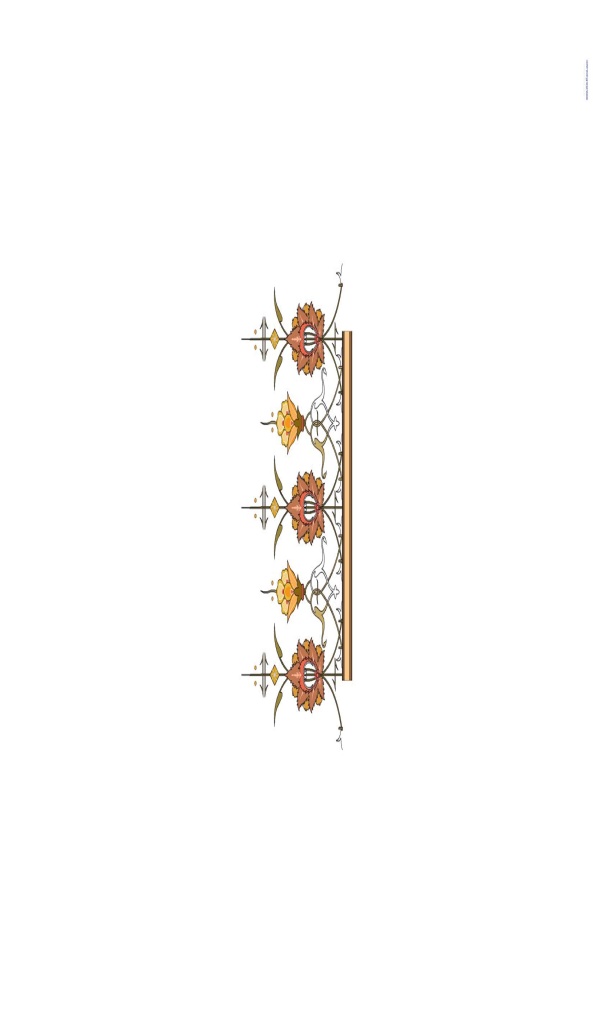 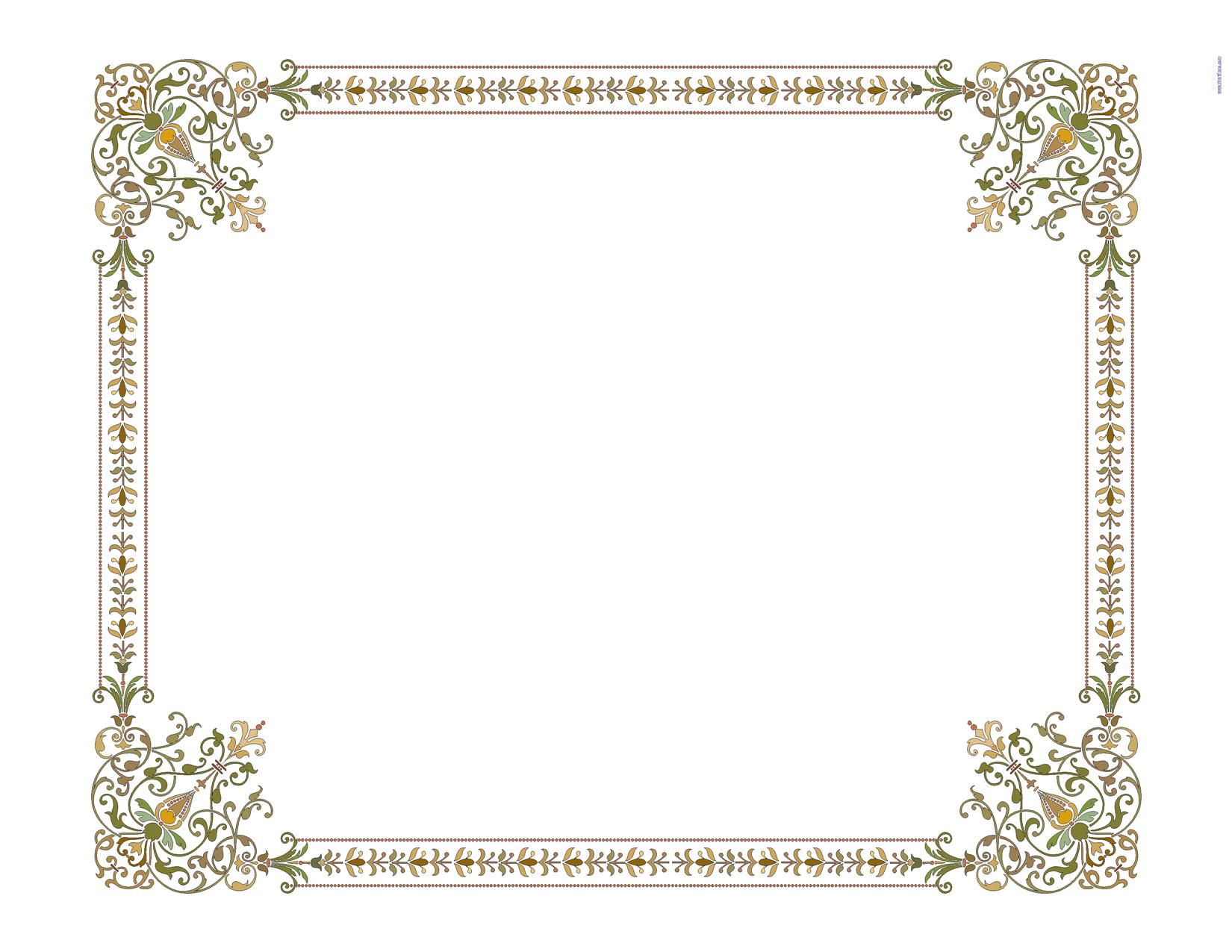 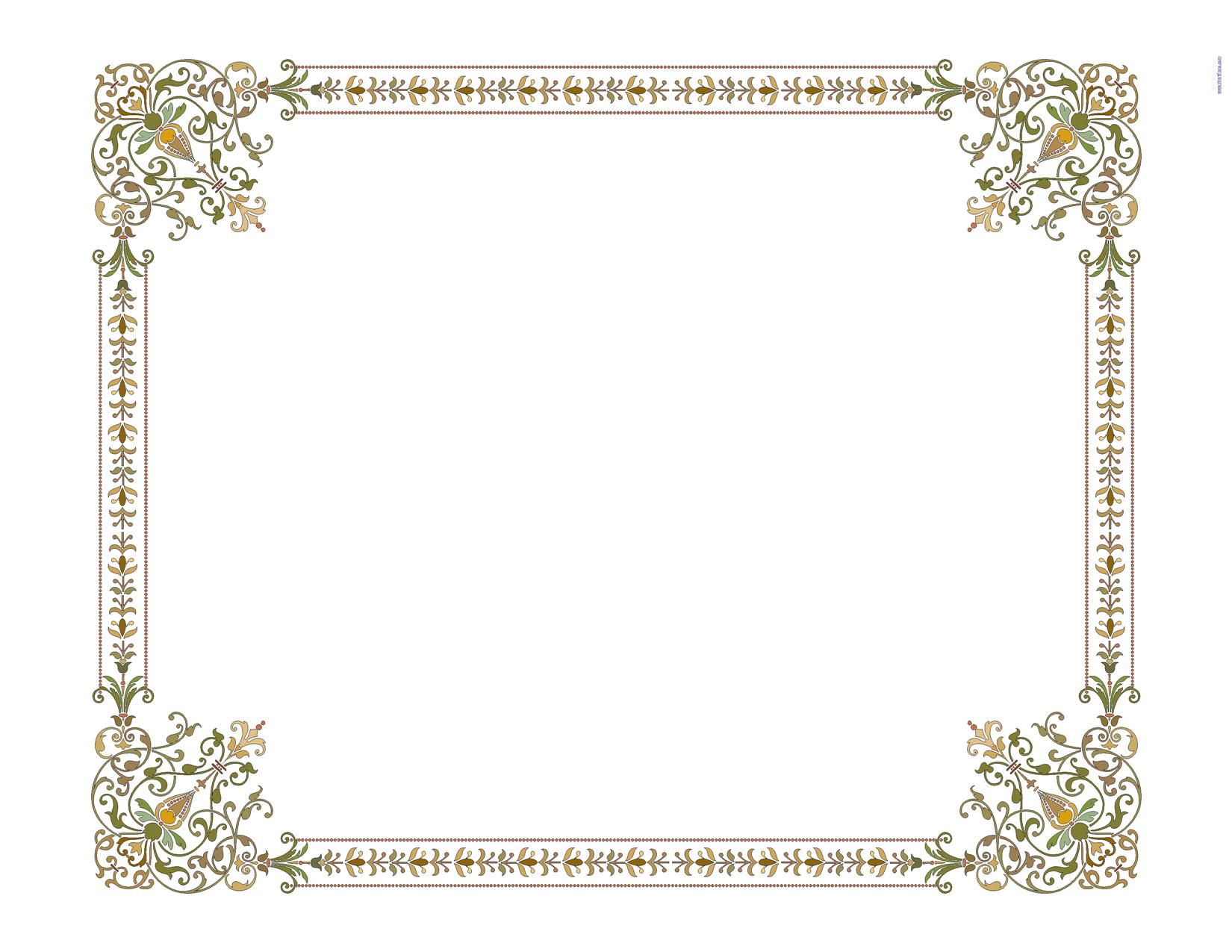 تاریخ :    88/1/26
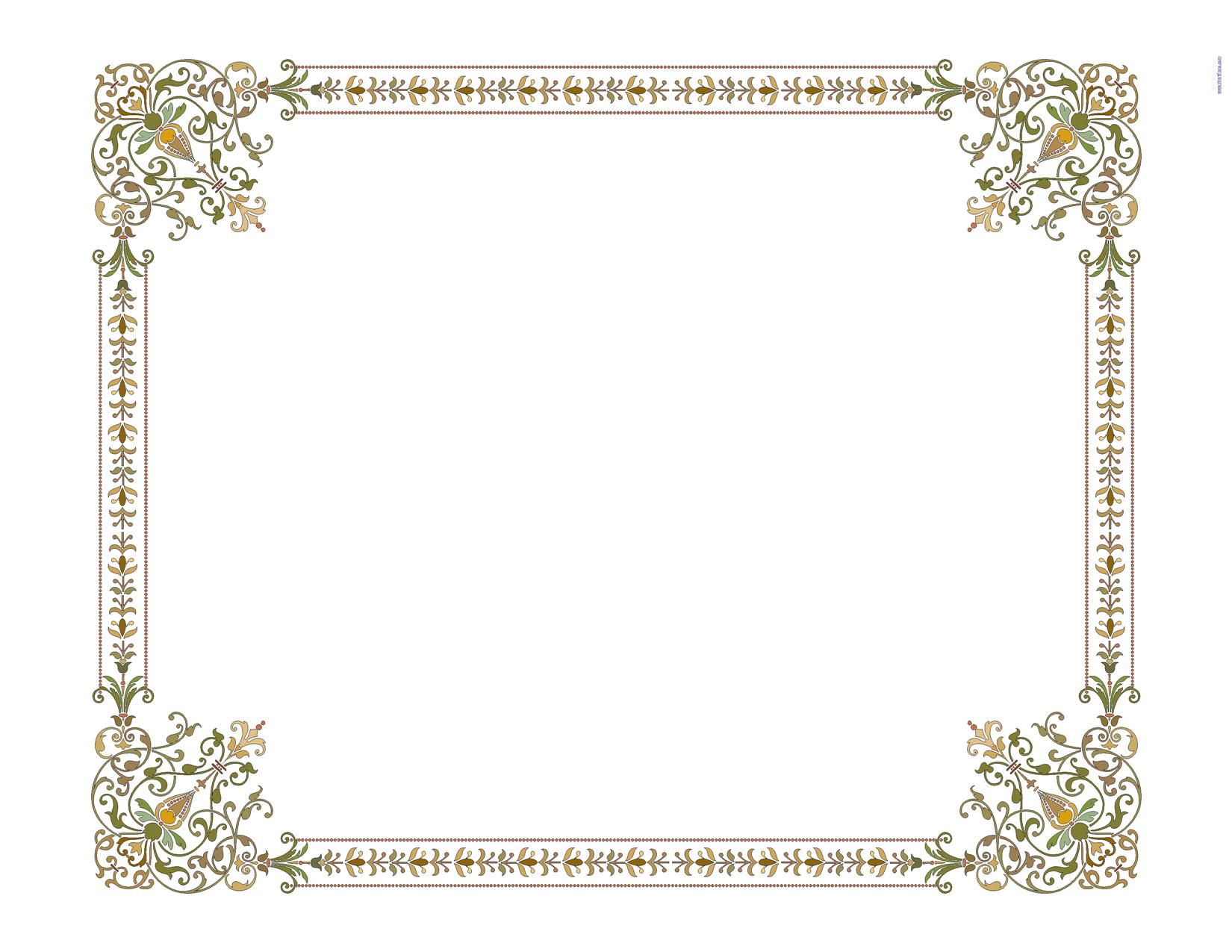 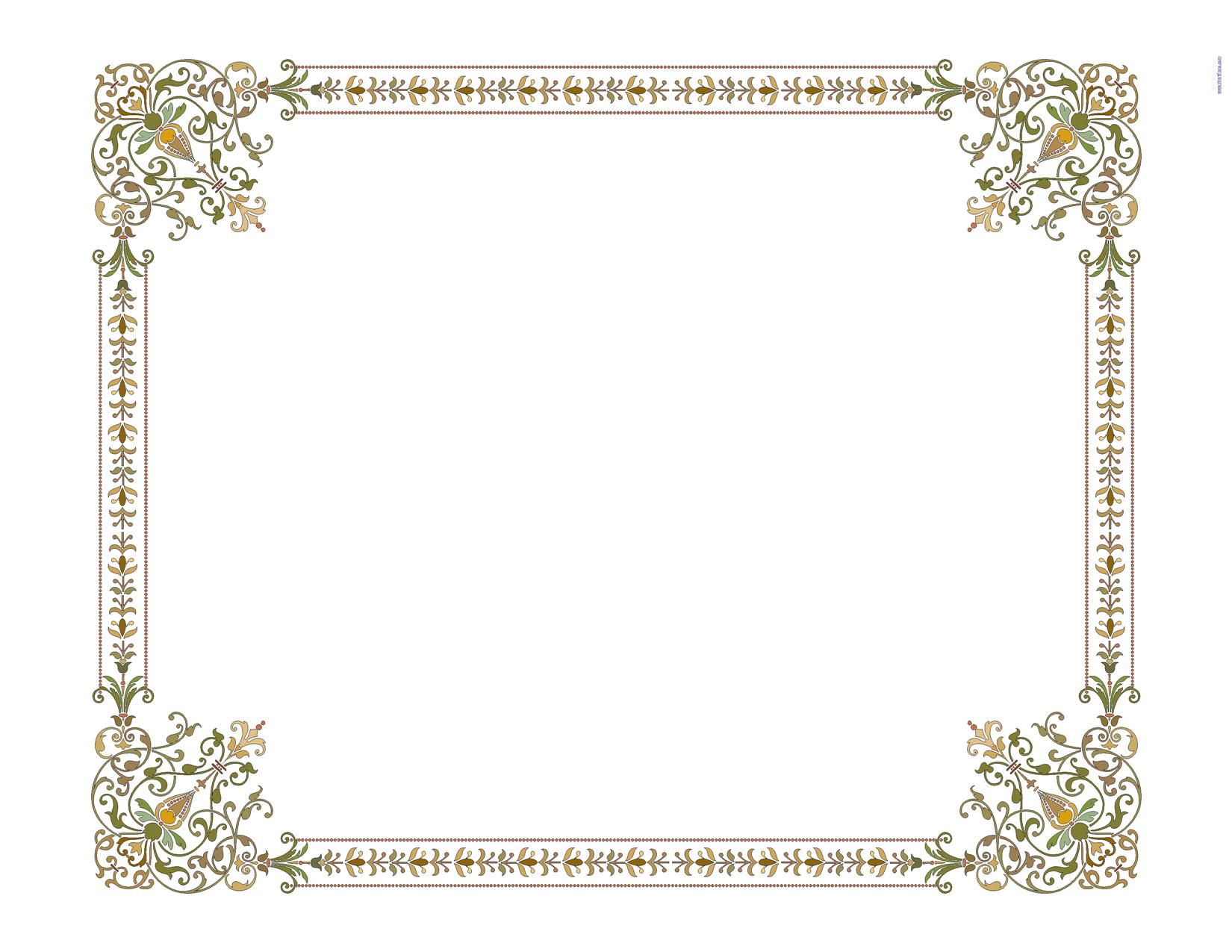 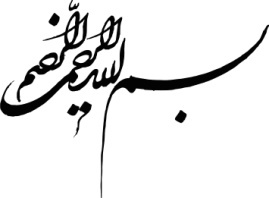 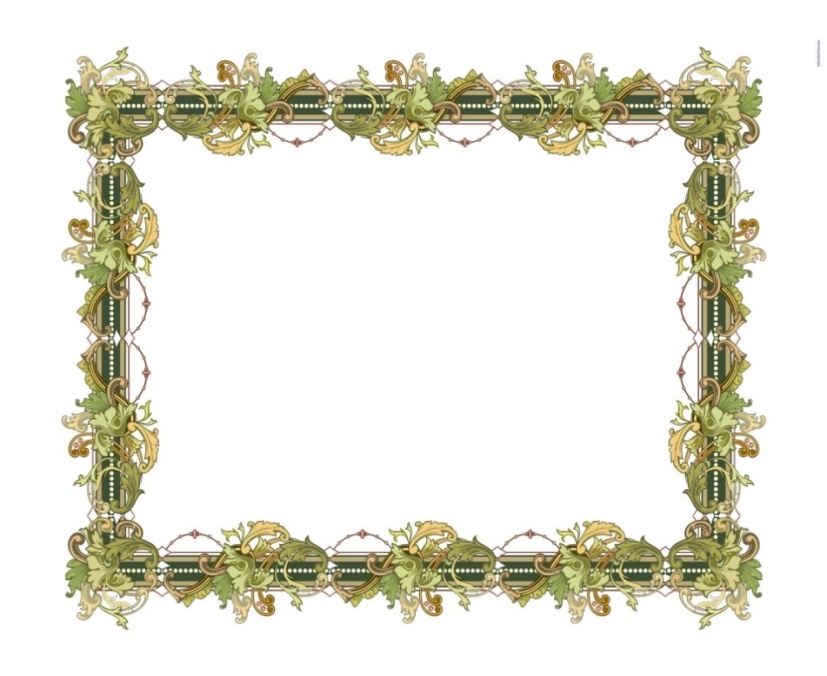 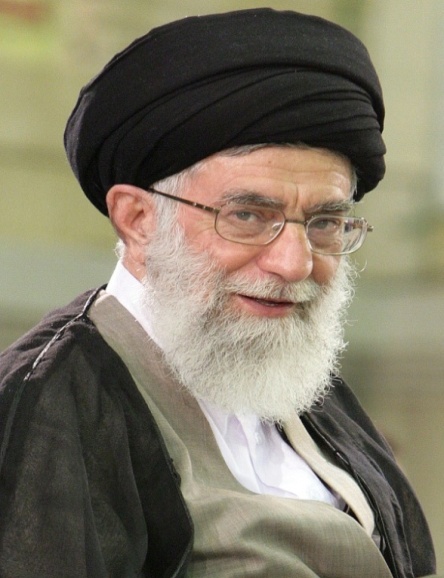 فرازهايي از بيانات و رهنمودهاي مقام عظمای ولایت
 حضرت امام خامنه ای(مد ظله العالی)
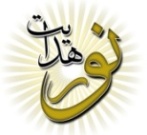 مراسم دانش آموختگی جوانان دانشگاه امام حسین علیه السلام
عزيزان من!
 انقلاب اسلامى عظيمِ ملت ايران يك قيام بزرگ بشرى بر ضد اين وضعيت بود. انقلاب ما فرياد اسلام بود؛ فرياد توحيد بود؛ فرياد عدالت بود؛ فرياد كرامت انسان بود در اين دنياى سرشار از ظلم كه نعمتهاى خدا، هداياى الهى به انسانها، وسيله‏اى قرار ميگيرد براى سركوب انسانها.
 انقلاب در مقابل يك چنين وضيعتى به وجود آمد.
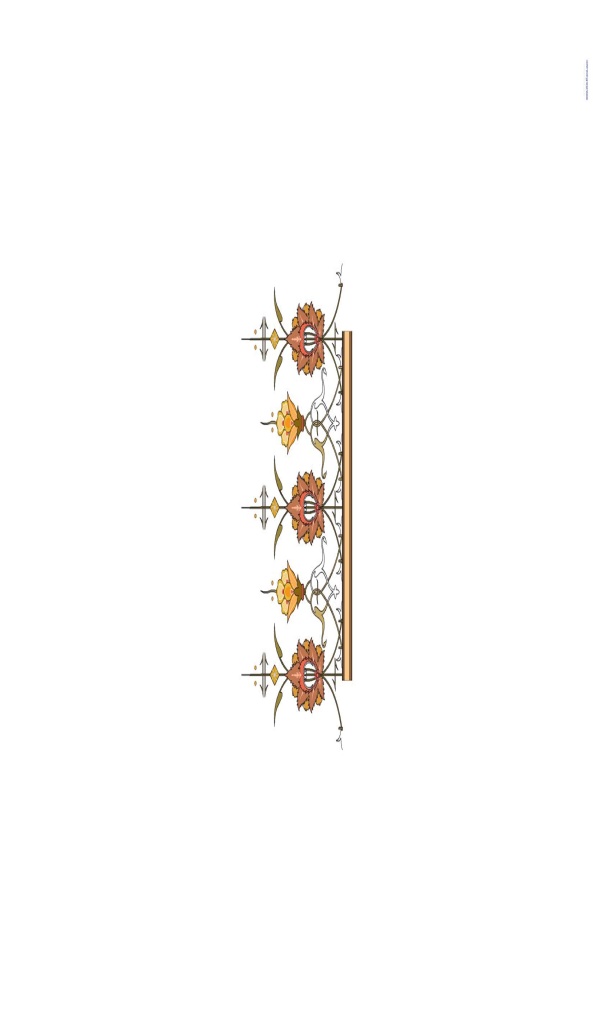 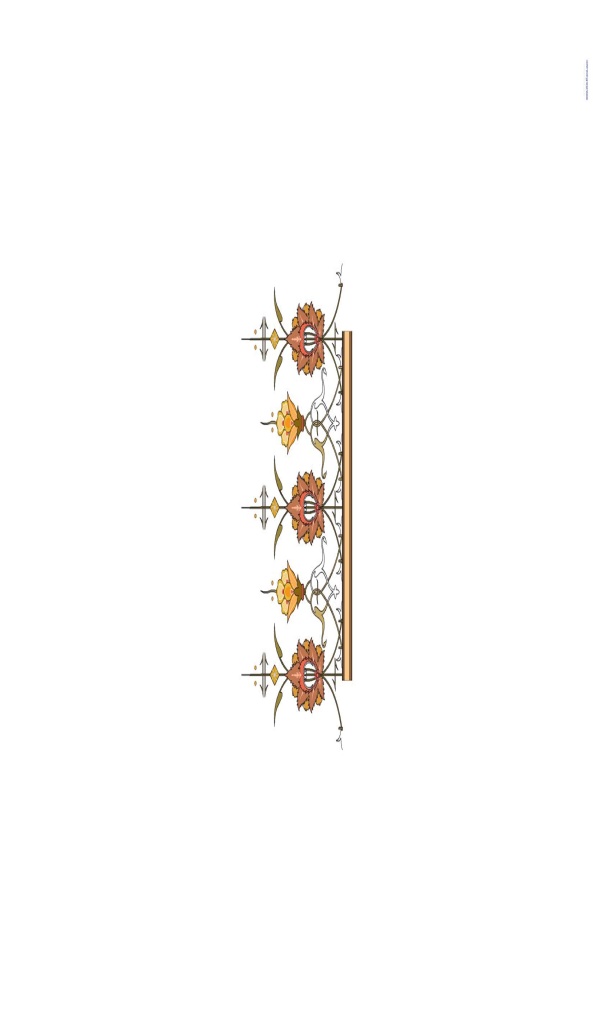 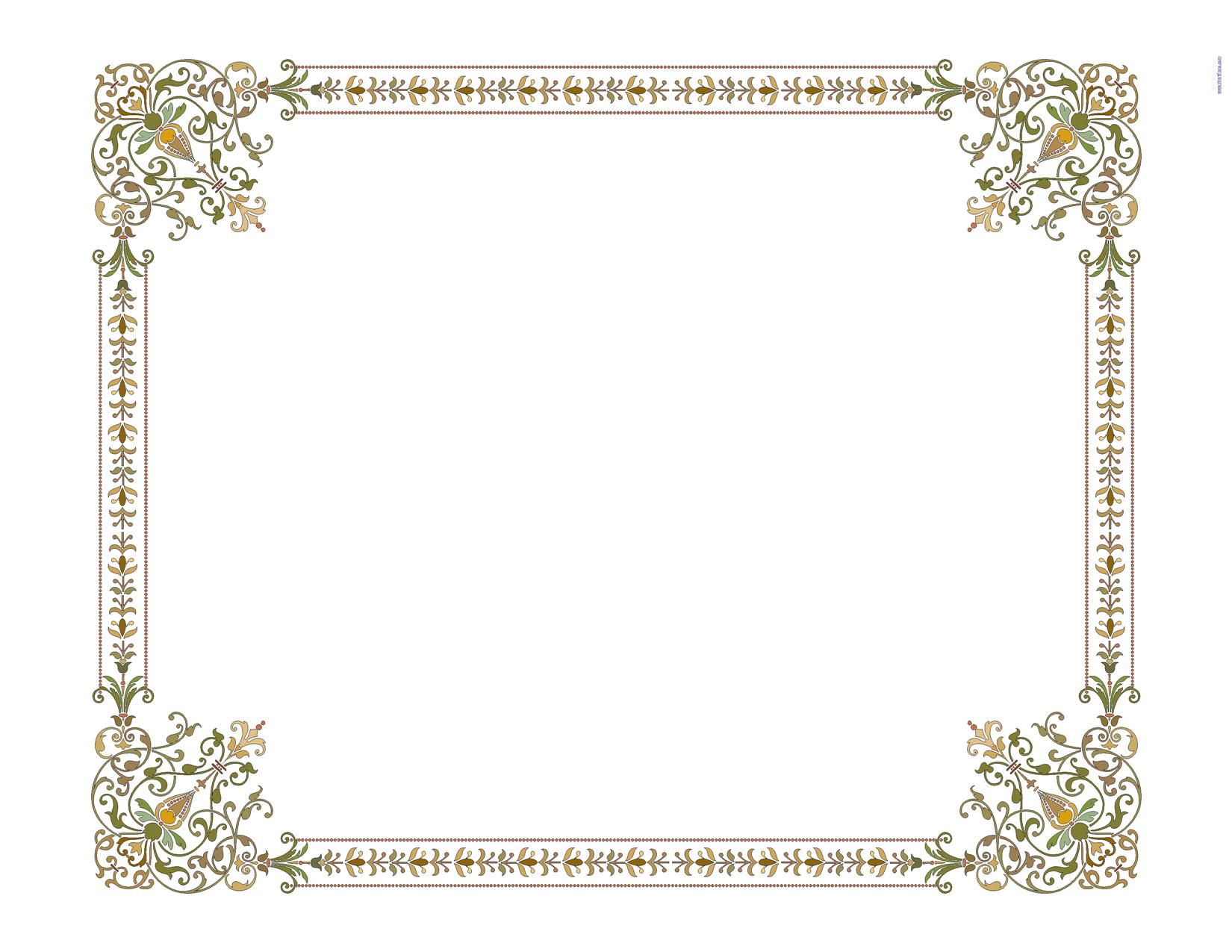 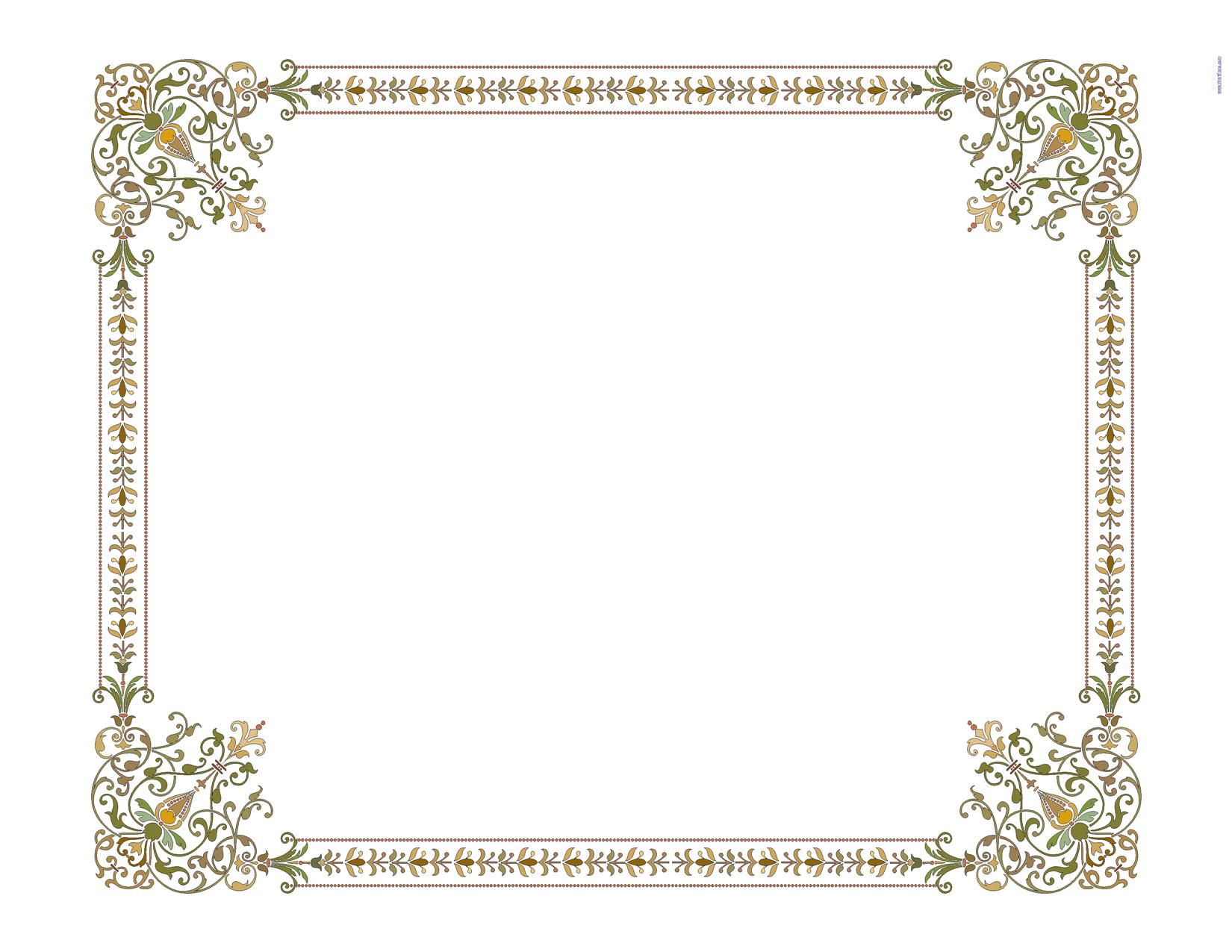 تاریخ :    88/1/26
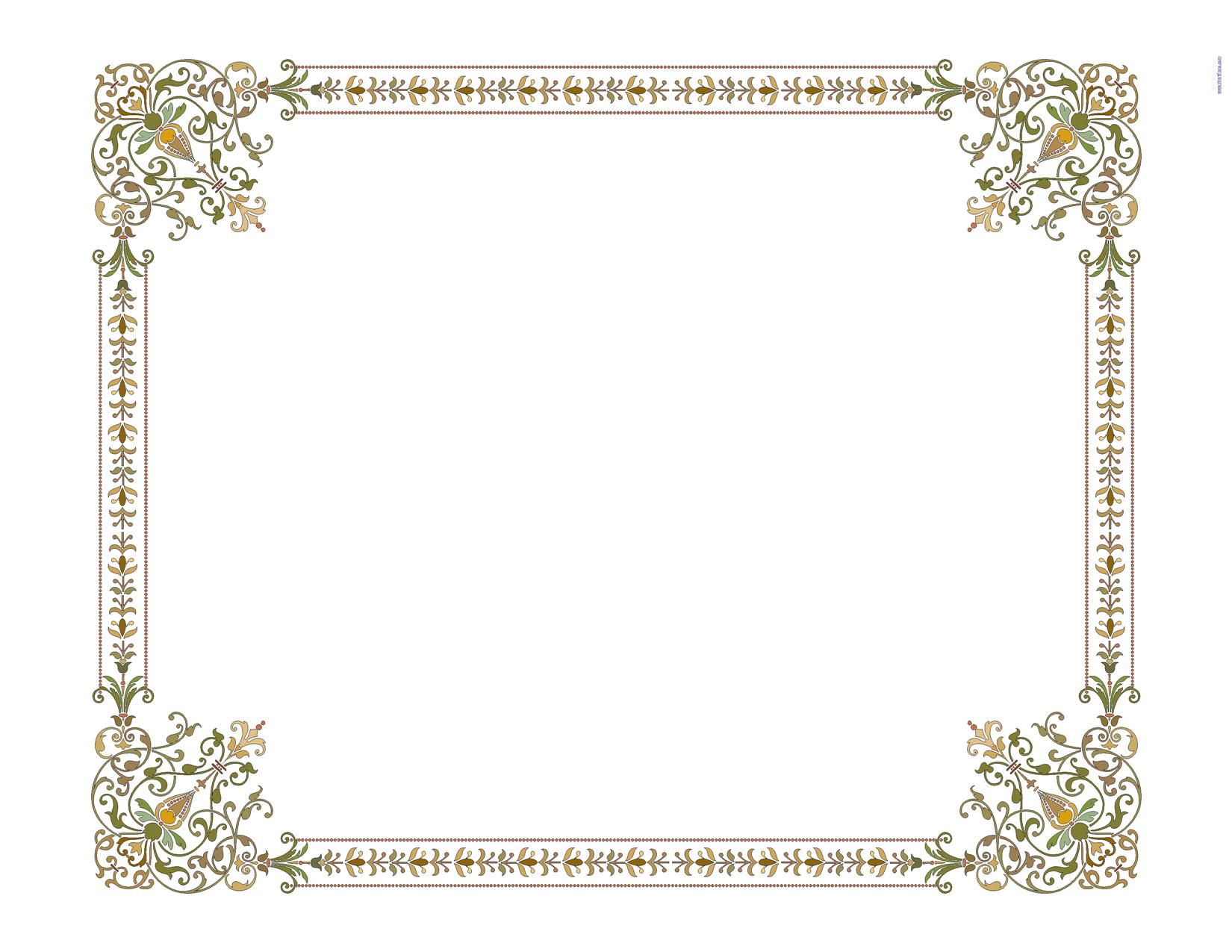 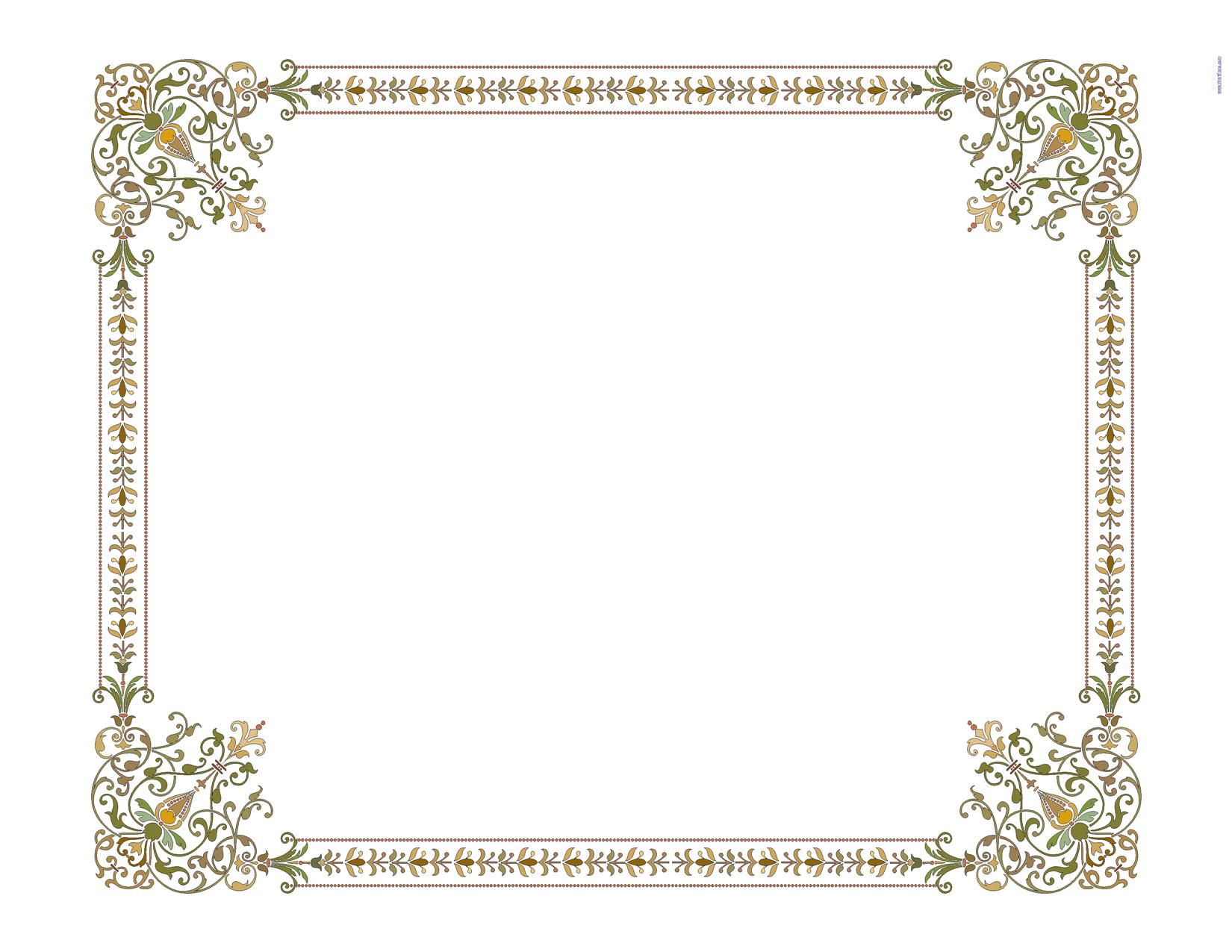 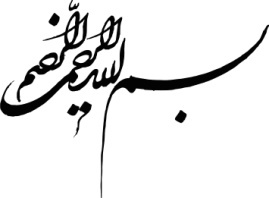 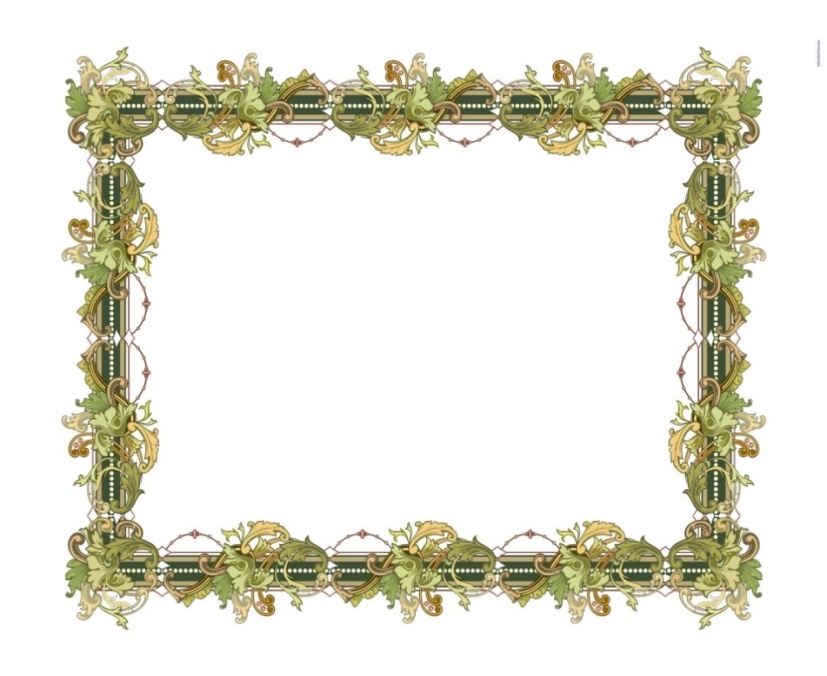 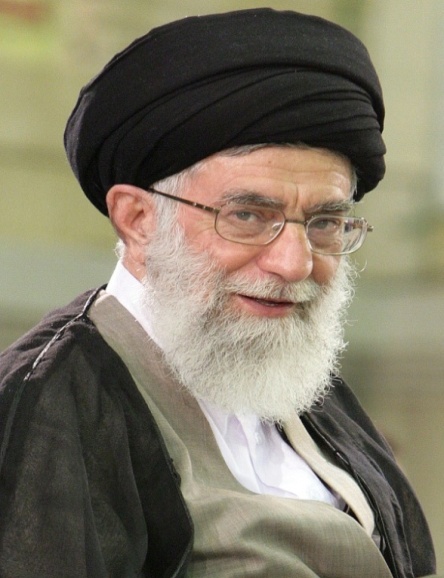 فرازهايي از بيانات و رهنمودهاي مقام عظمای ولایت
 حضرت امام خامنه ای(مد ظله العالی)
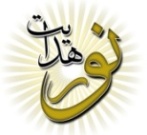 مراسم دانش آموختگی جوانان دانشگاه امام حسین علیه السلام
آن كسانى كه امروز به ملت ايران و نظام جمهورى اسلامى ايران توصيه ميكنند كه به نظام جهانى برگرديد، همان كسانى هستند كه از وجود يك چنين حركت عظيمى در ميان يك ملت، آن هم در يك چنين موقعيت حساسى، ناراحت و سراسيمه‏اند. برگرديد به نظام جهانى، يعنى تسليم همين نظام غير عادلانه بشويد؛ شما هم جزوى از نظام غير عادلانه بشويد.
 اين را از ملت ايران مي خواهند.
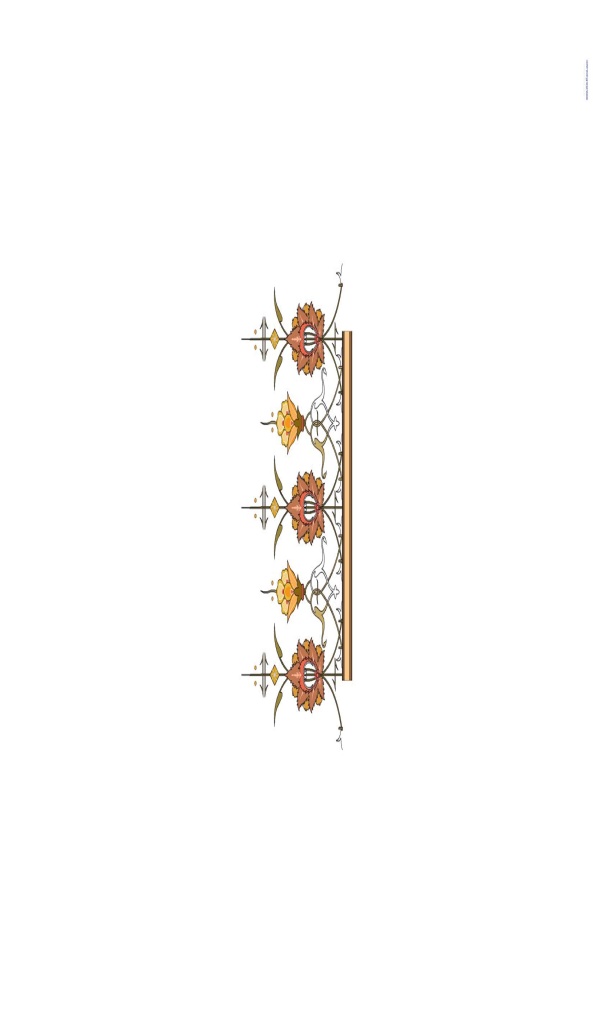 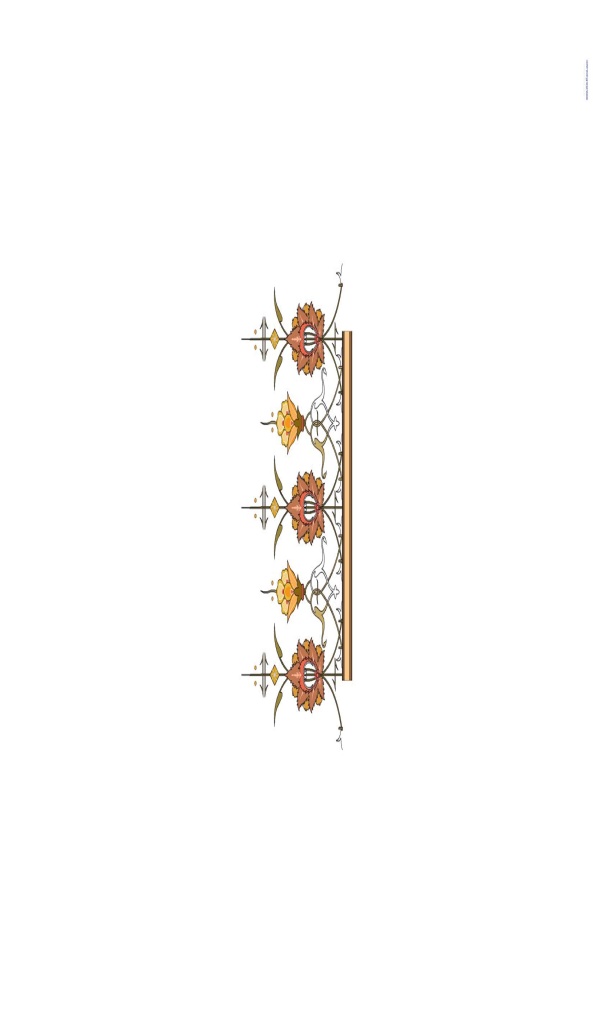 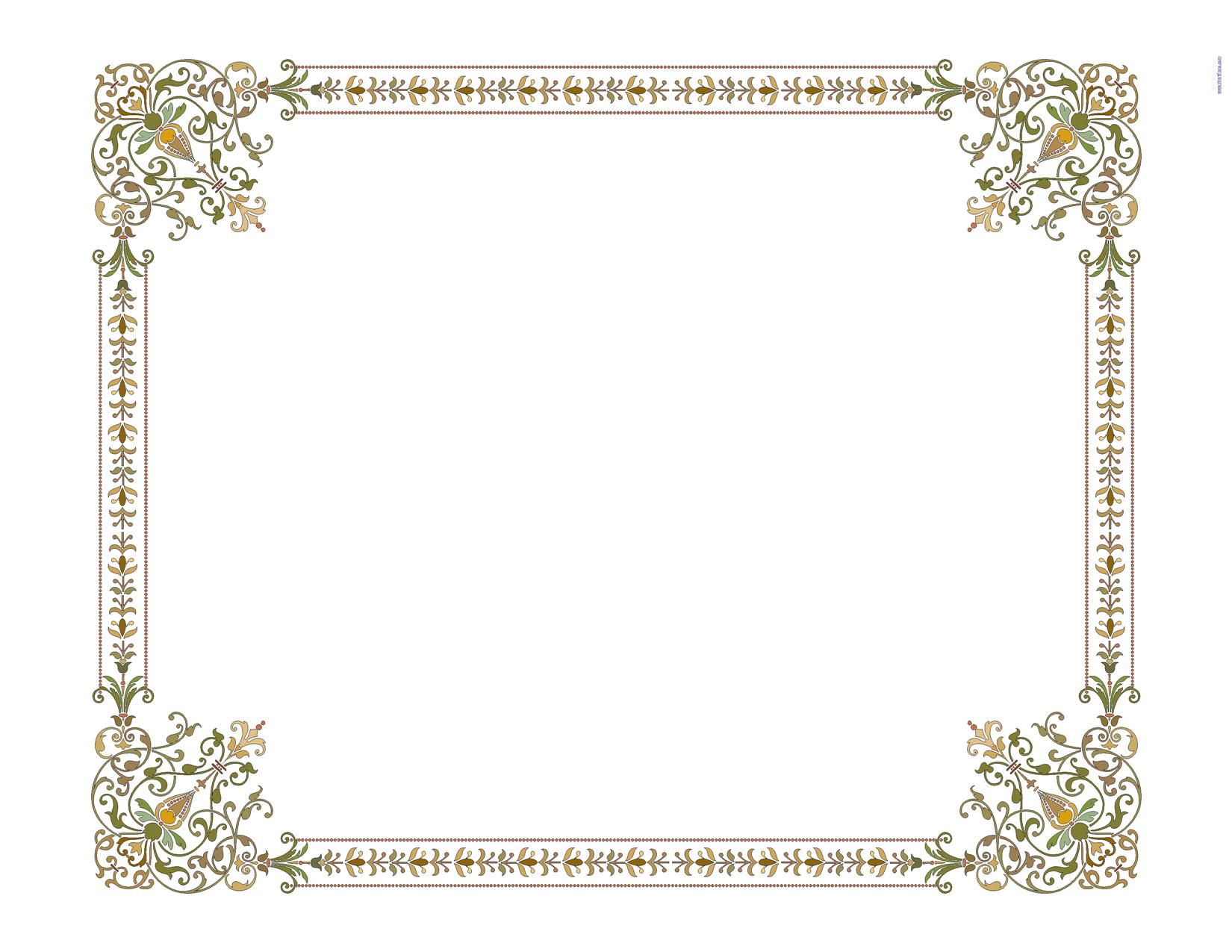 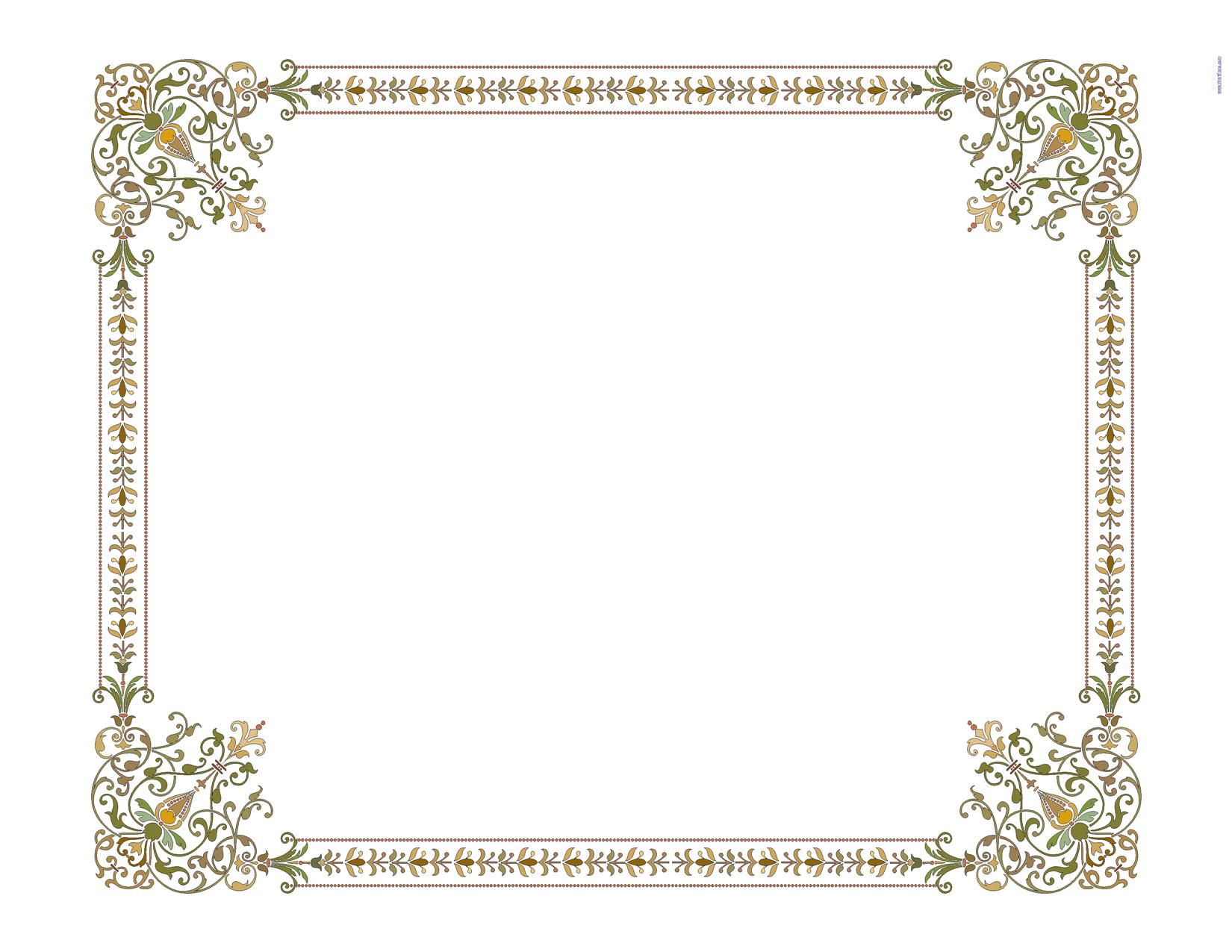 تاریخ :    88/1/26
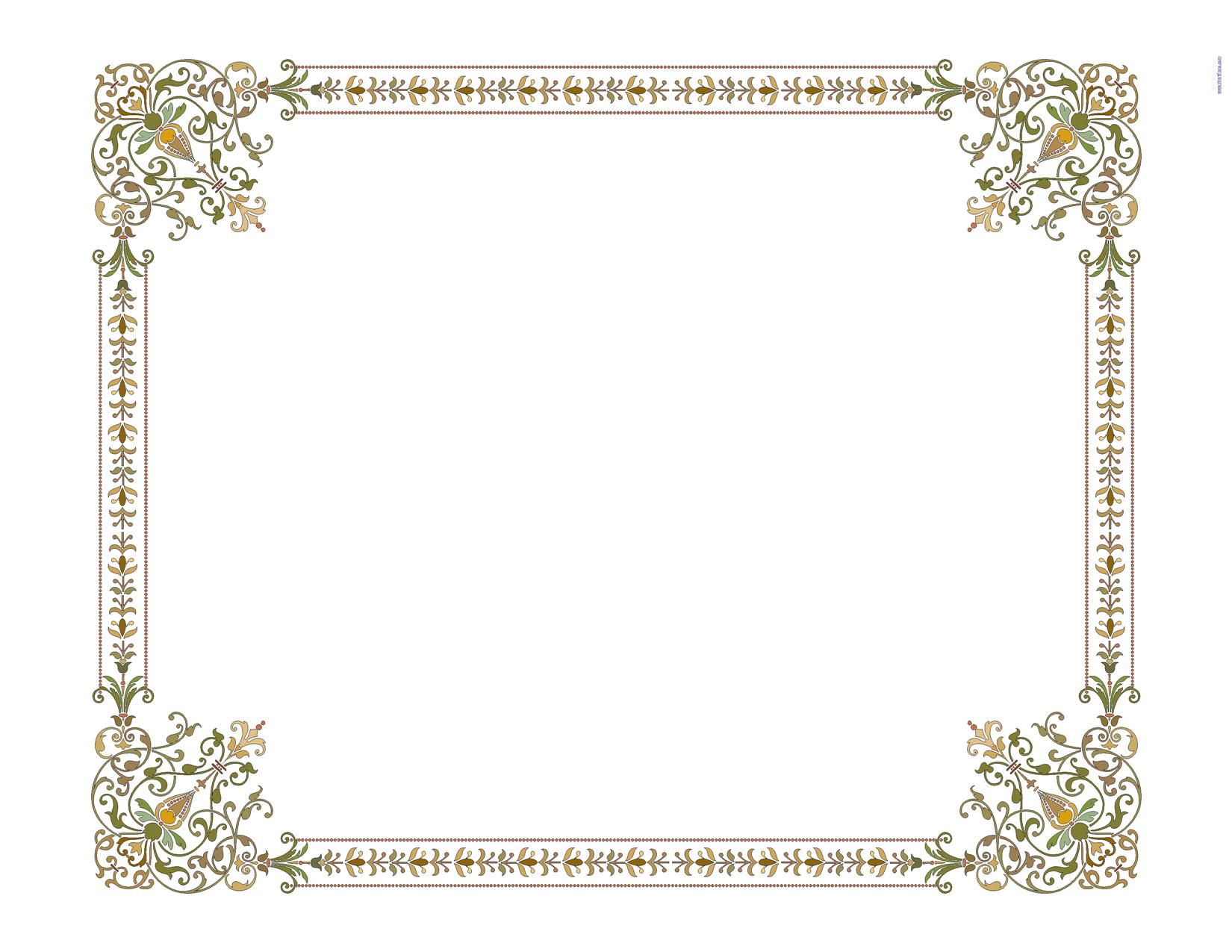 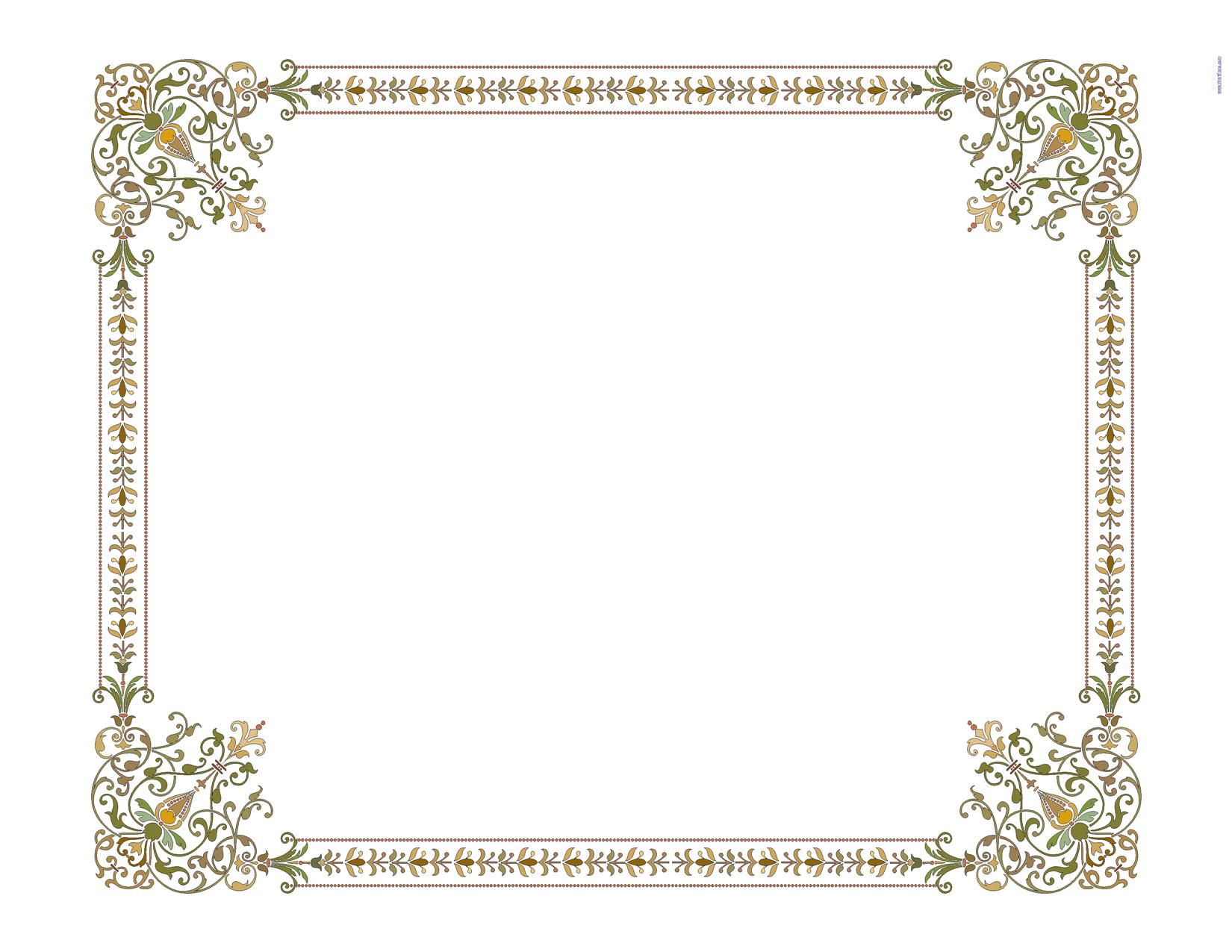 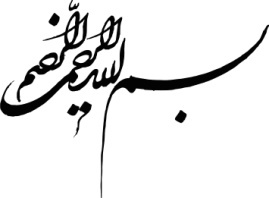 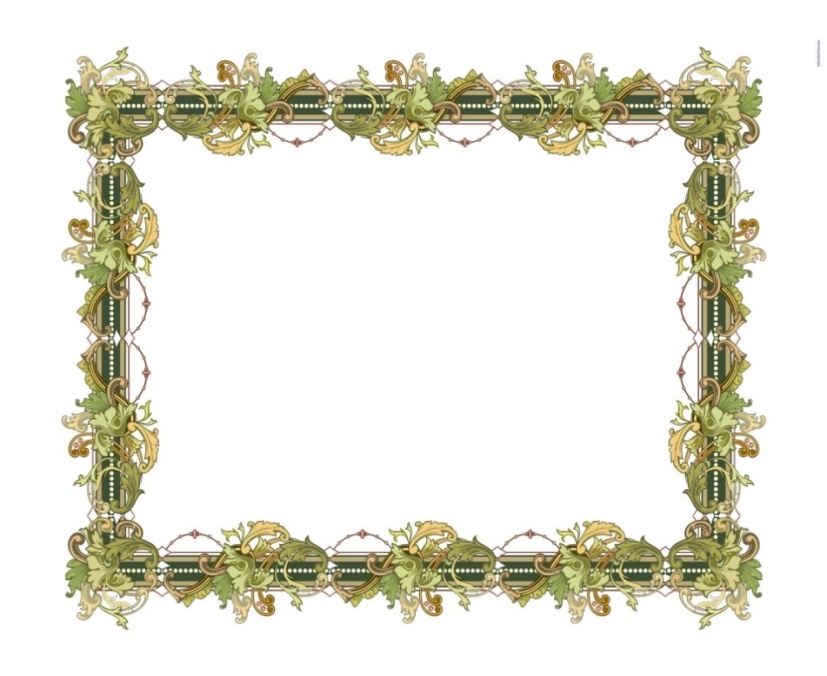 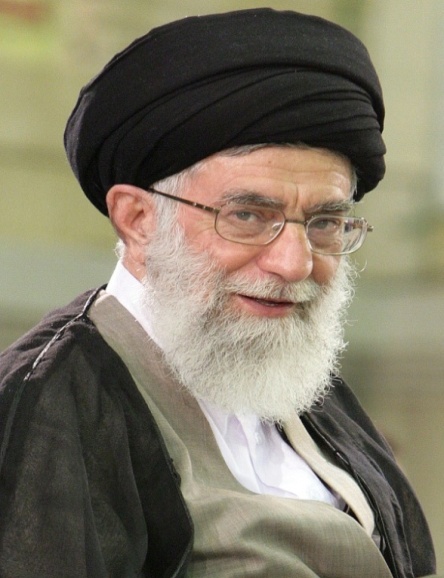 فرازهايي از بيانات و رهنمودهاي مقام عظمای ولایت
 حضرت امام خامنه ای(مد ظله العالی)
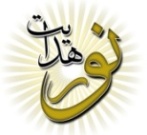 مراسم دانش آموختگی جوانان دانشگاه امام حسین علیه السلام
ملت ايران سى سال است با قدرت، با اعتماد به نفس، با اعتقاد راستين و عميق به خواستگاه ايمانى خود، به اين درخواست جاهلانه، مجنونانه و غير منطقى پاسخ ”نه“ داده است.
 فشارهائى كه بر ملت ايران و نظام جمهورى اسلامى در طول اين سى سال وارد كردند، به خاطر اين بود كه اين انقلاب را از اين جايگاه رفيع، از اين خواستگاه معنوى و ملكوتى و انسان‏ساز پائين بياورند. البته بديهى است كه نتوانستند و بديهى است كه نخواهند توانست. 
«يريدون ليطفئوا نور اللَّه بافواههم و اللَّه متم نوره و لو كره الكافرون»*
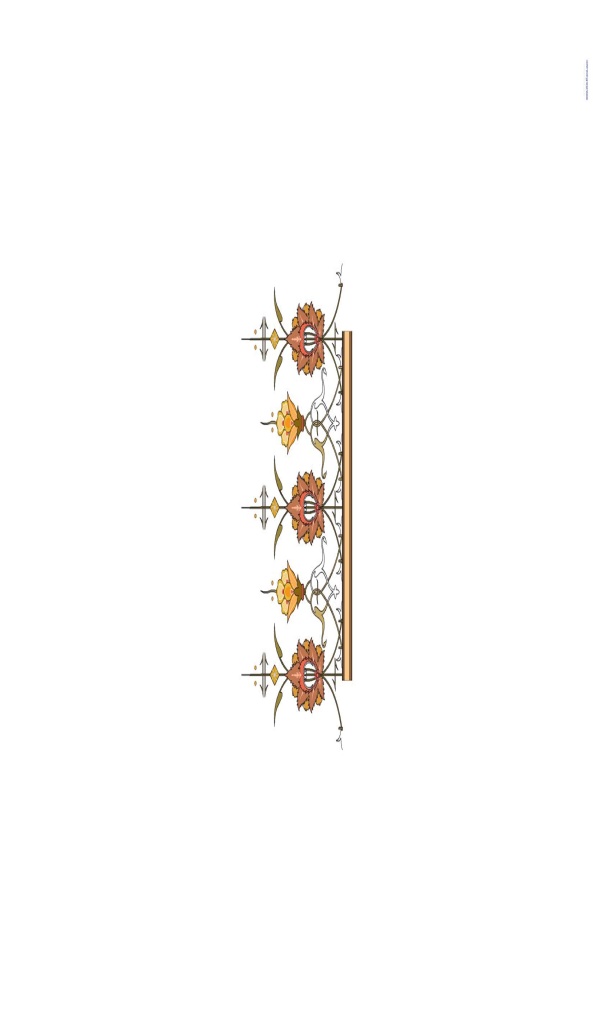 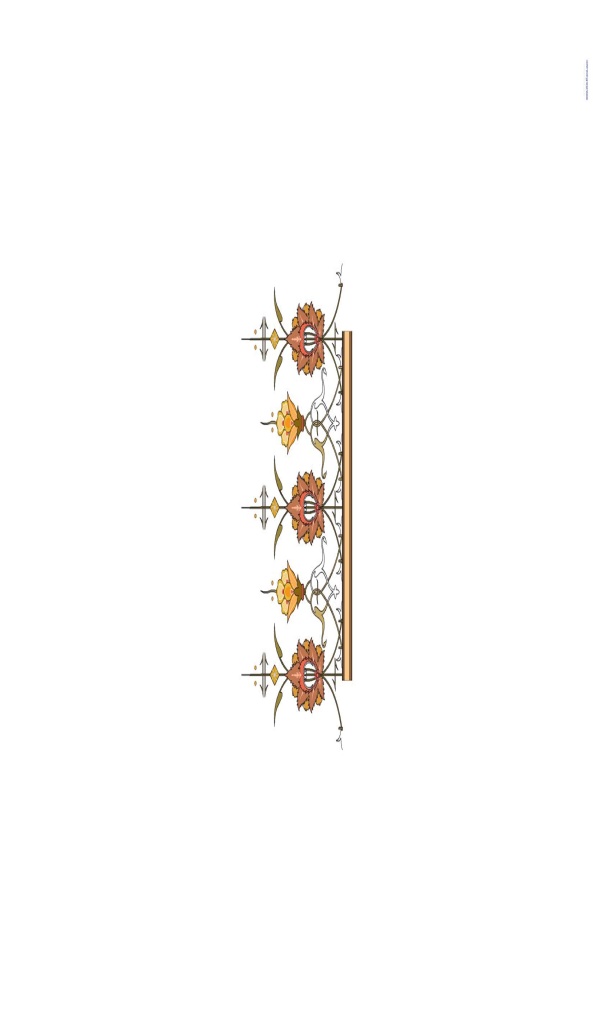 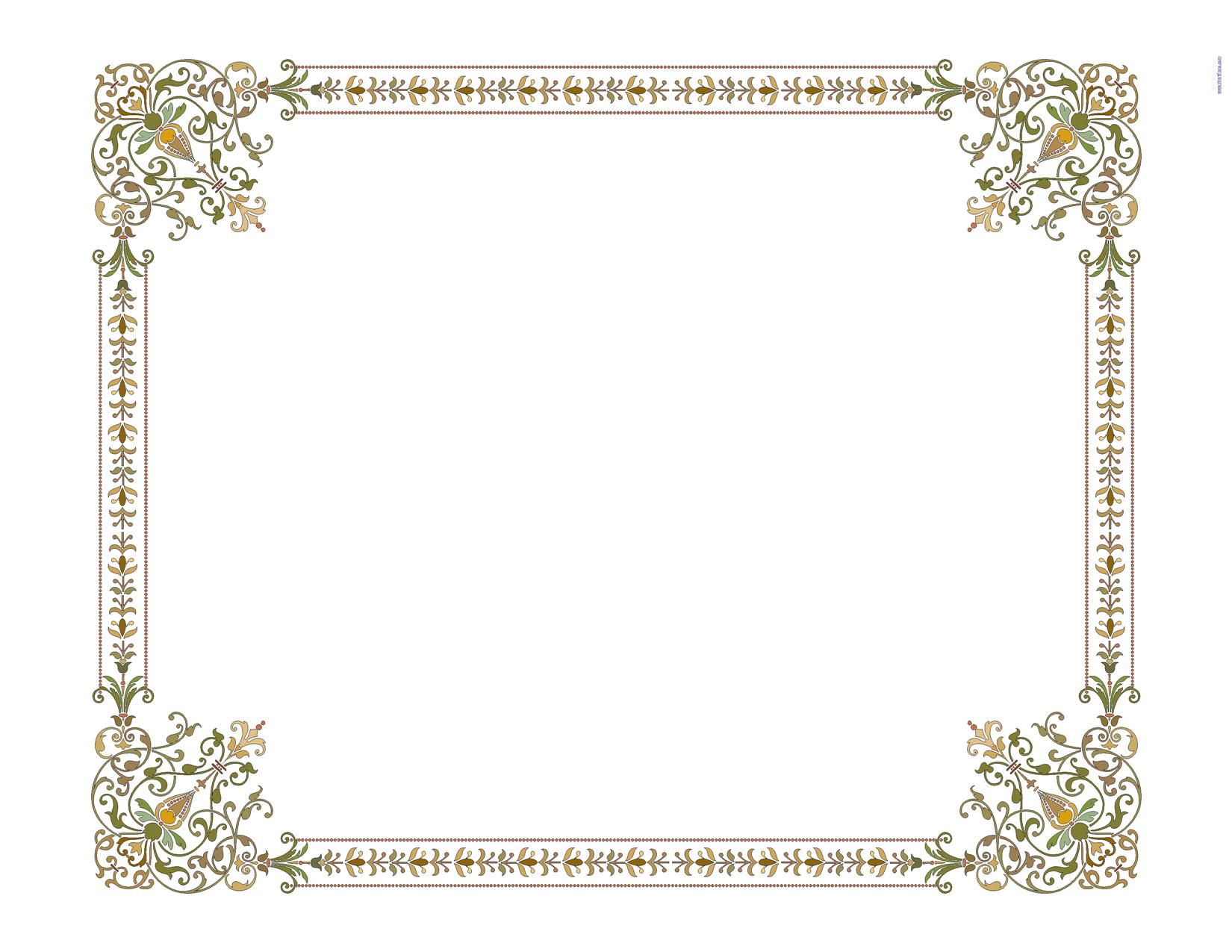 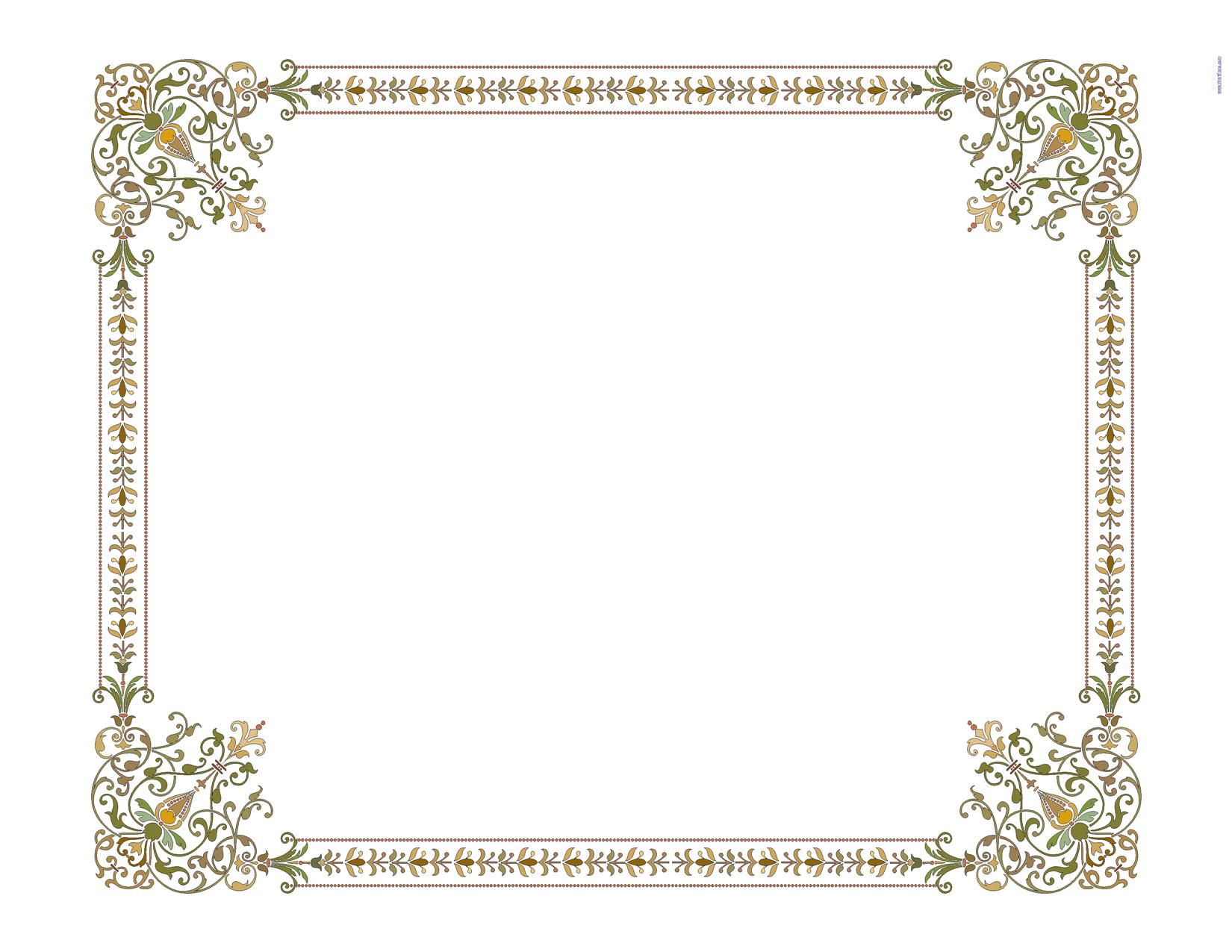 تاریخ :    88/1/26
*صف/8
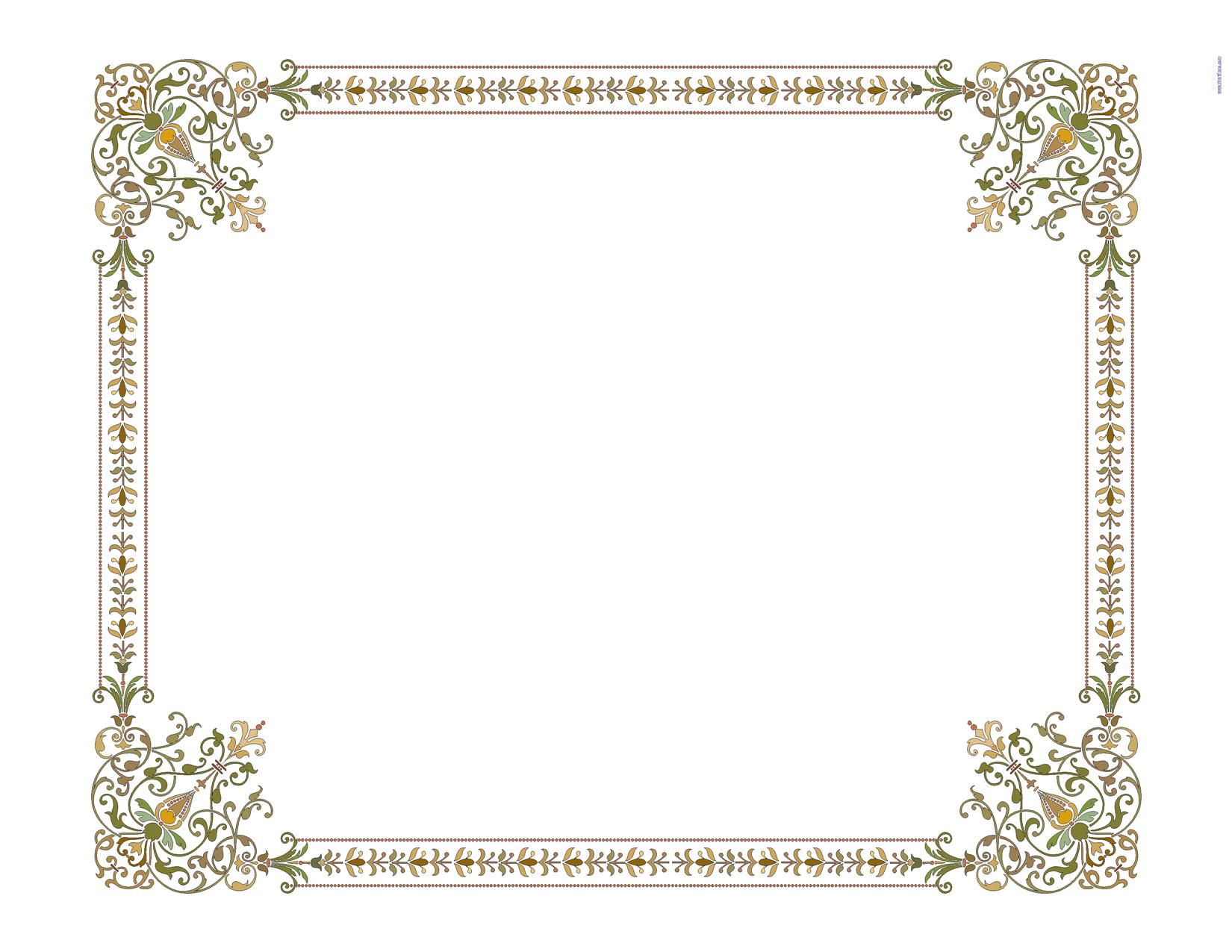 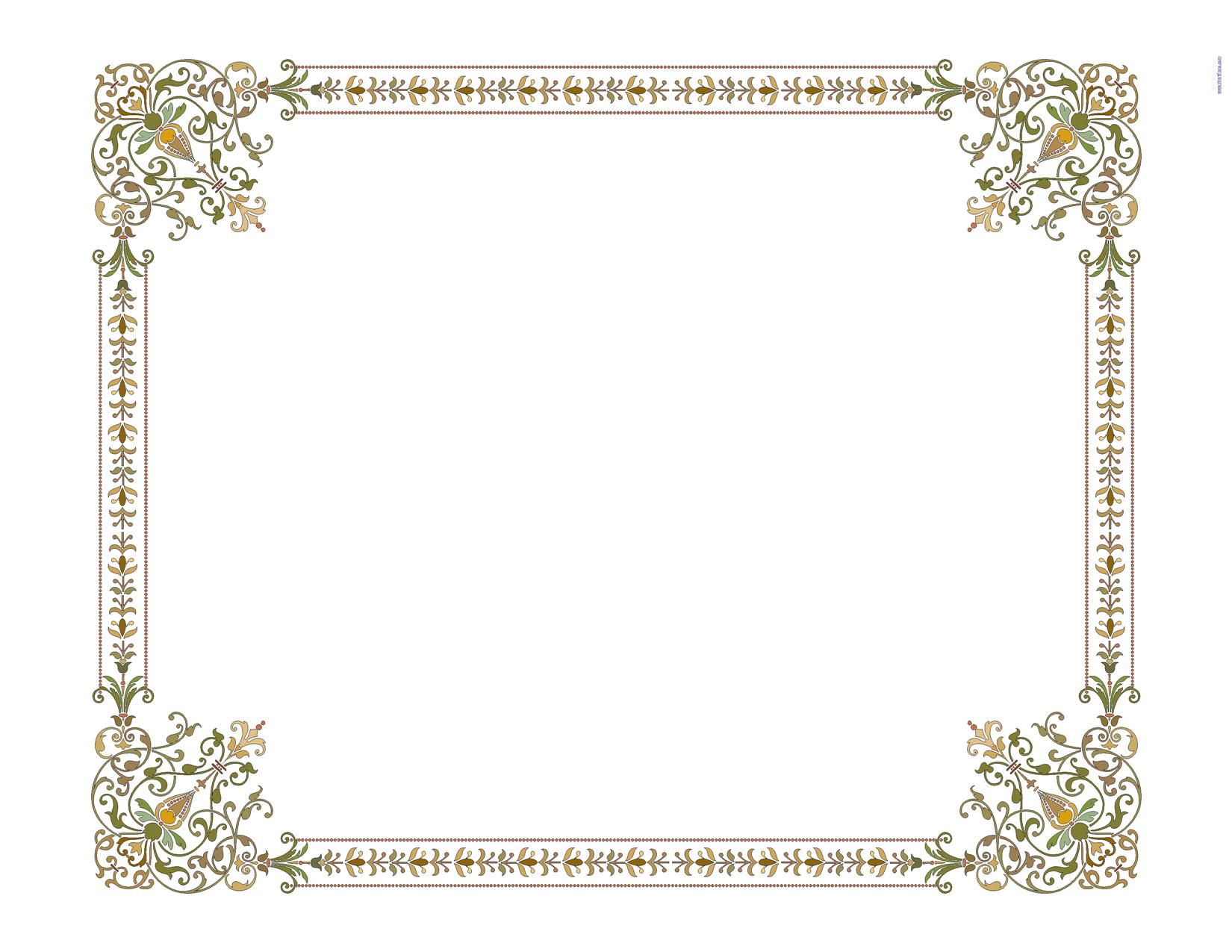 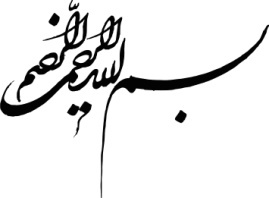 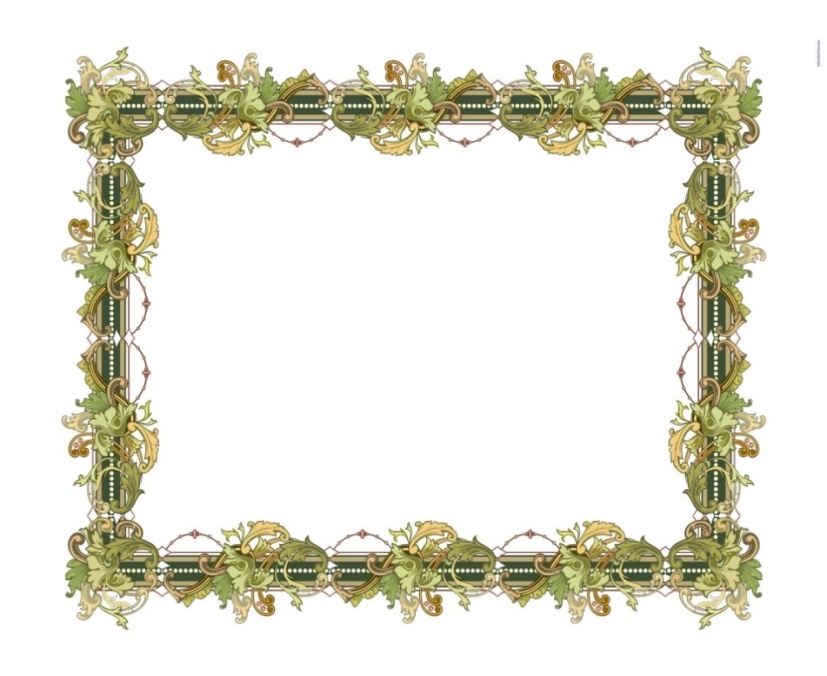 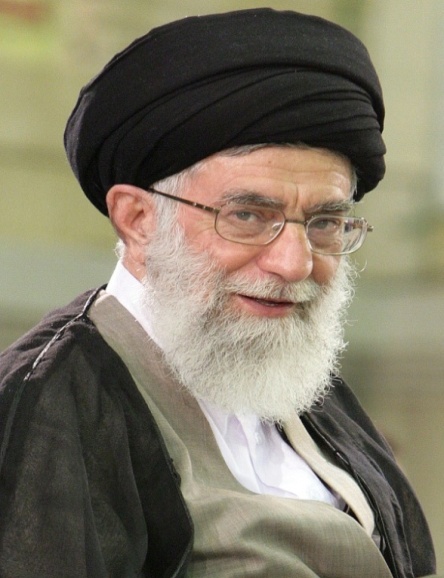 فرازهايي از بيانات و رهنمودهاي مقام عظمای ولایت
 حضرت امام خامنه ای(مد ظله العالی)
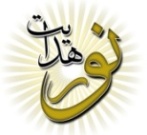 مراسم دانش آموختگی جوانان دانشگاه امام حسین علیه السلام
نور خدا، نور توحيد، نور عدالت، نور احساس شرف به عبوديت خداوند، وقتى در دل انسانهائى، ملتى درخشيد، هيچ دستى نمي تواند آن را خاموش كند. جوانان عزيز من! شما پاسداران يك چنين حقيقت مقدسى و هويت متعالى‏اى هستيد. به آن افتخار كنيد.
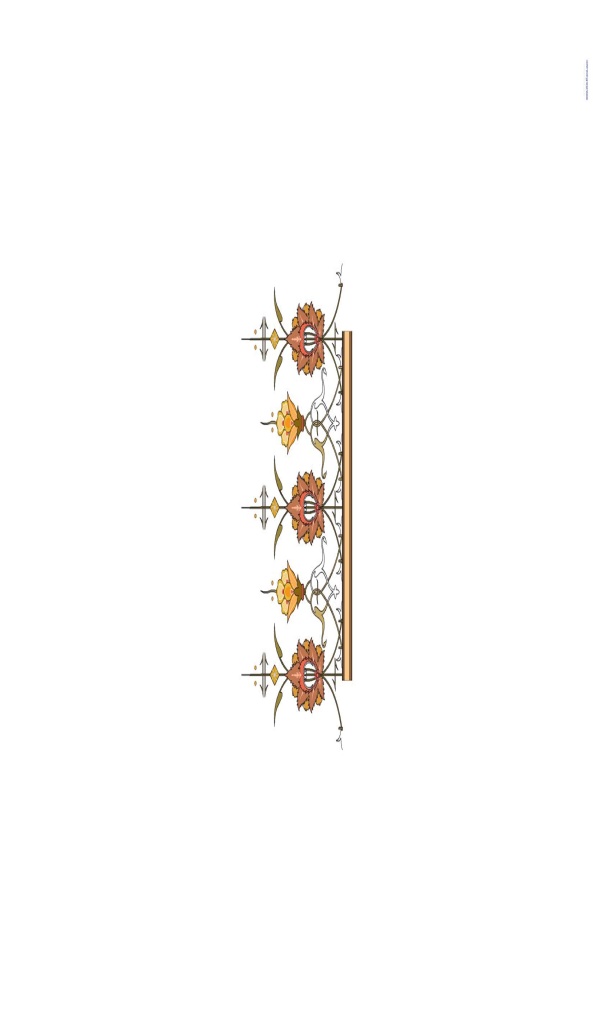 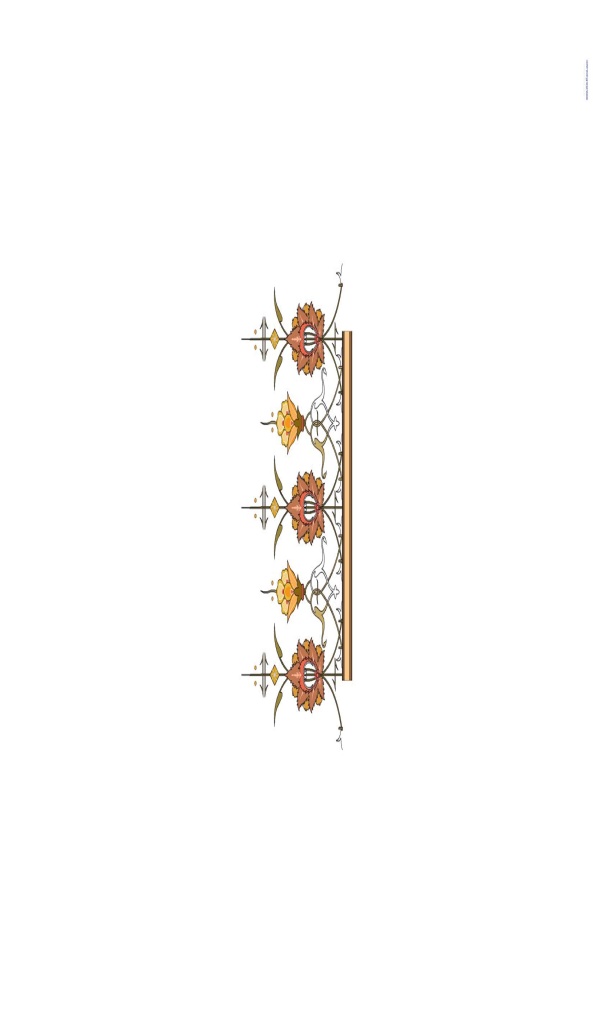 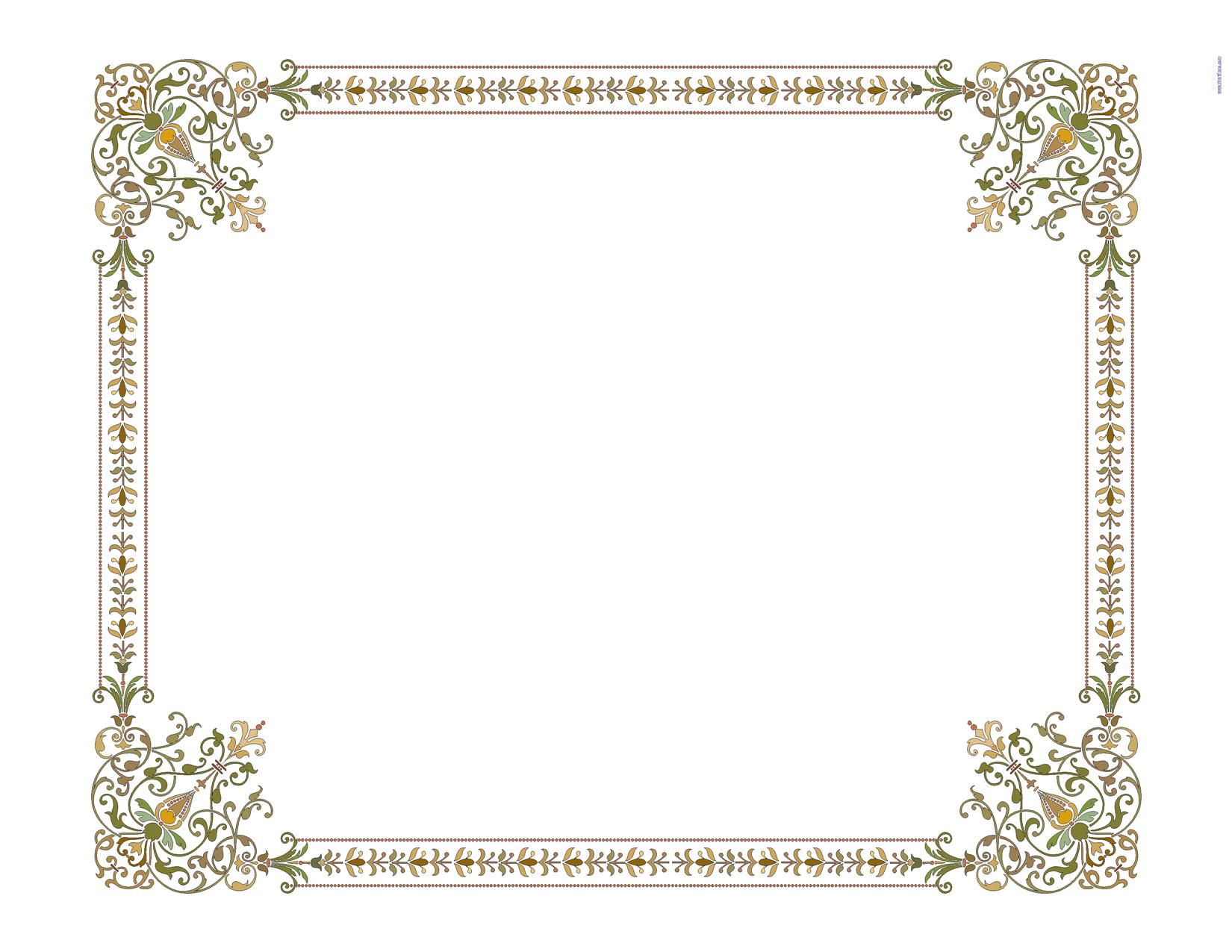 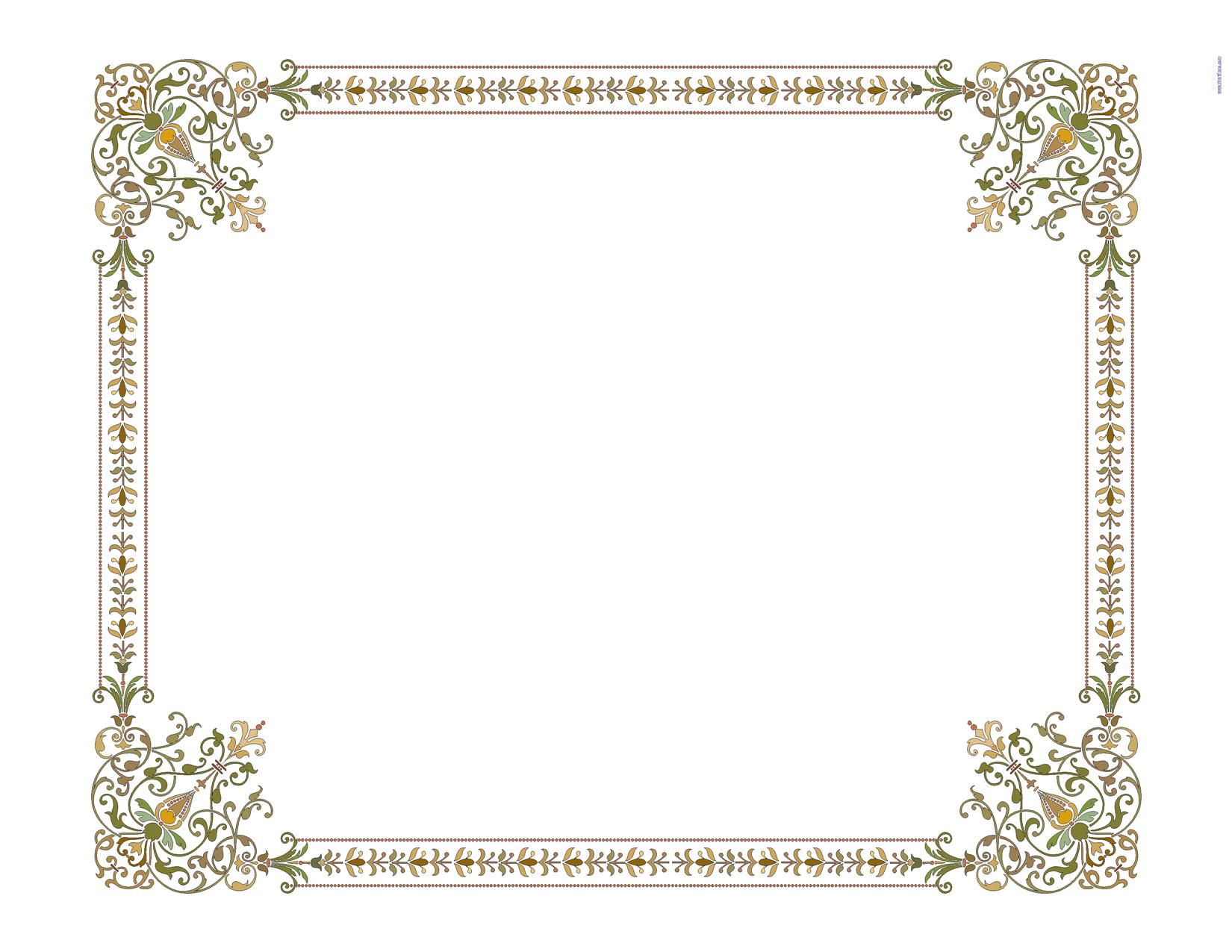 تاریخ :    88/1/26
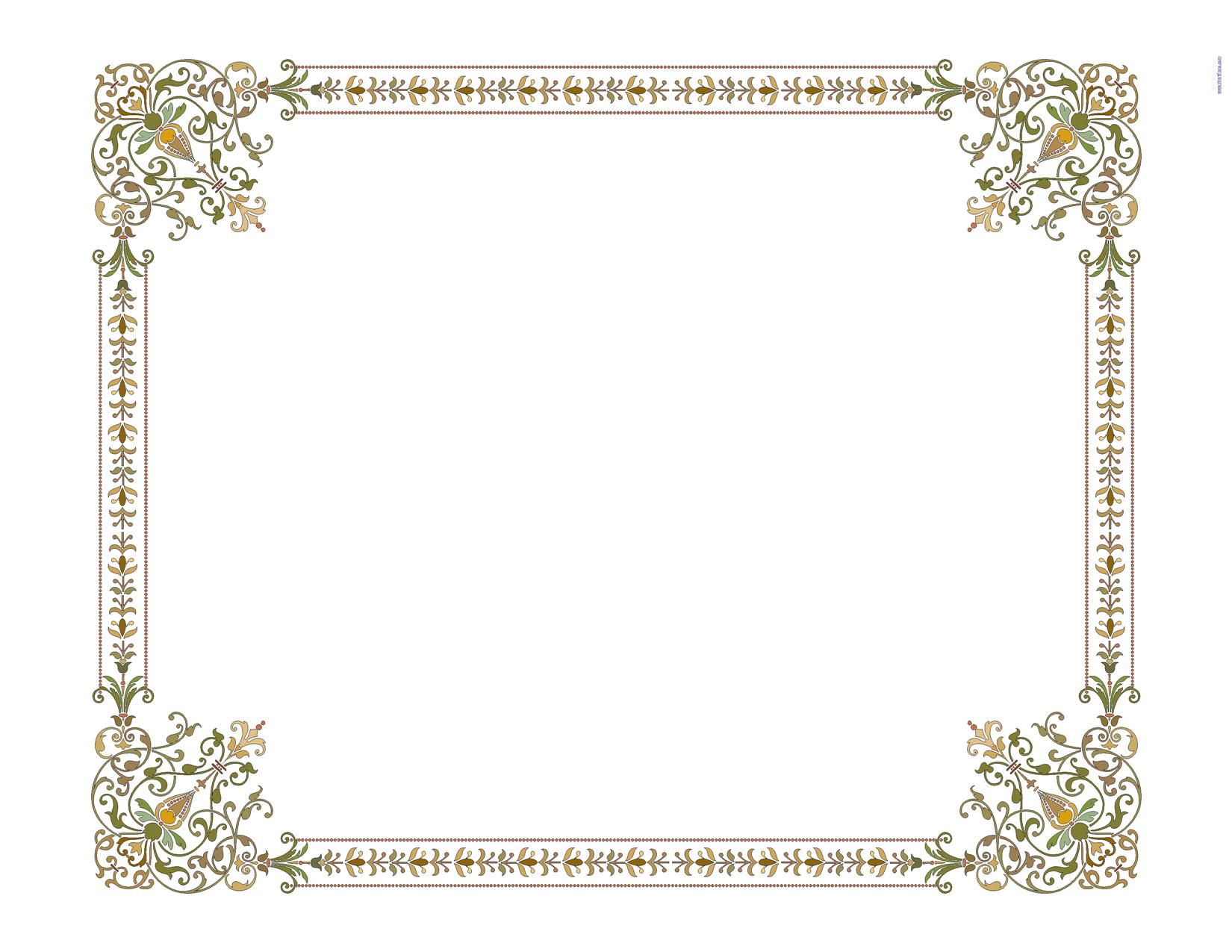 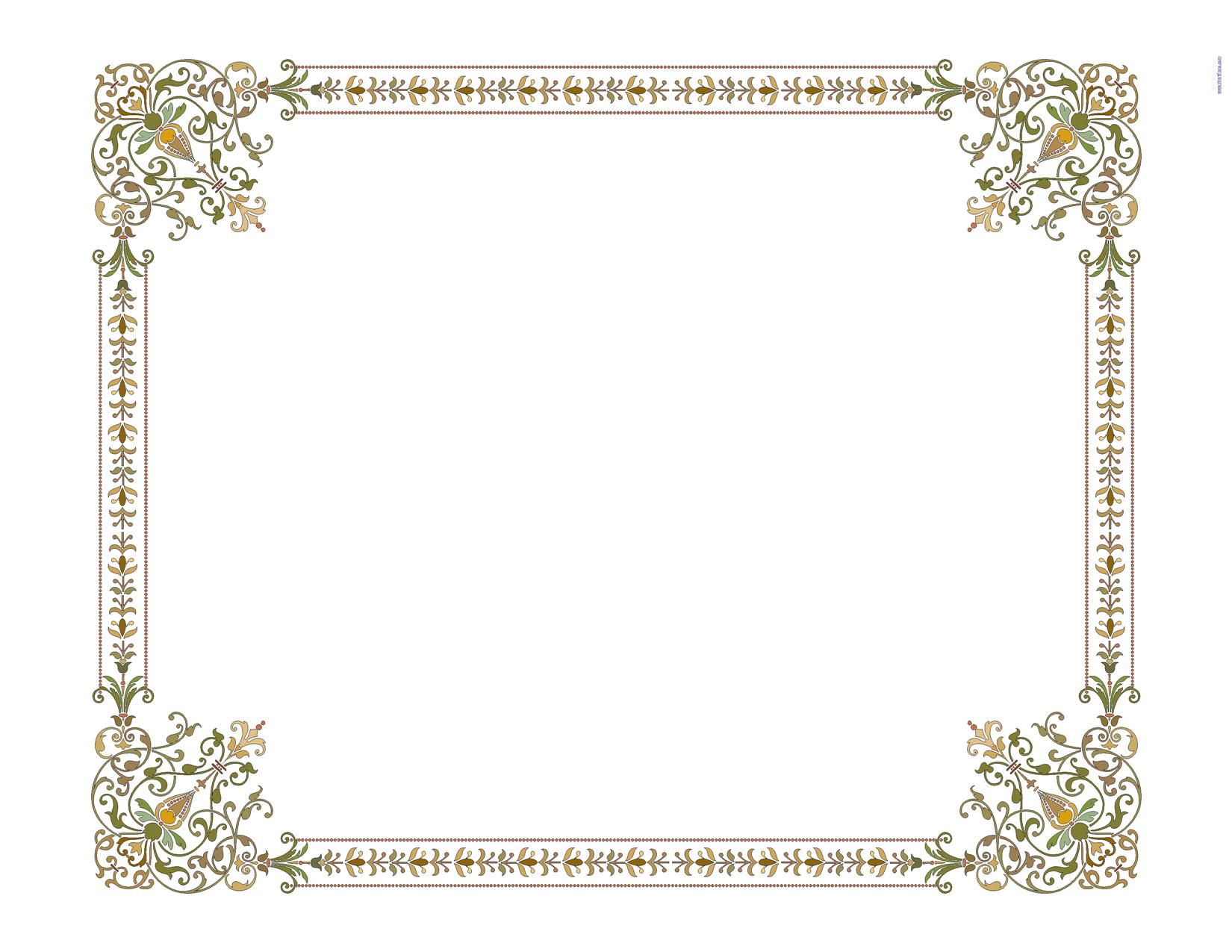 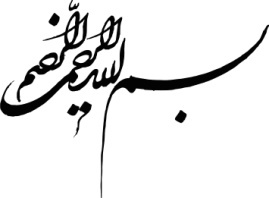 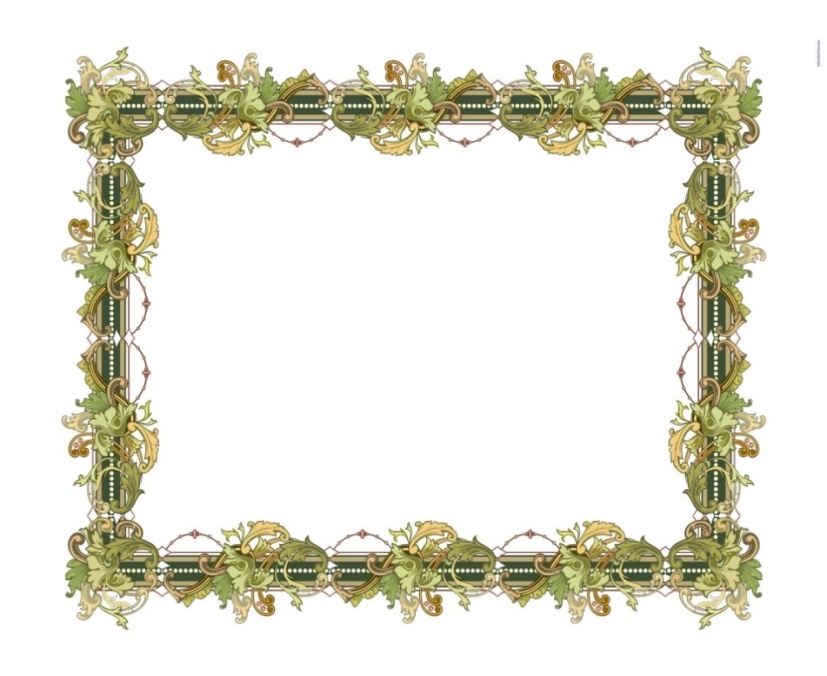 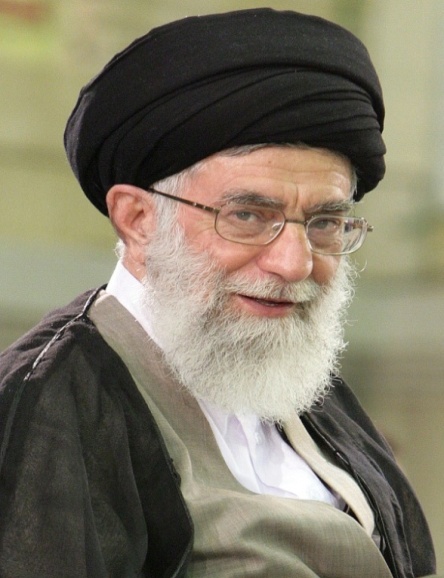 فرازهايي از بيانات و رهنمودهاي مقام عظمای ولایت
 حضرت امام خامنه ای(مد ظله العالی)
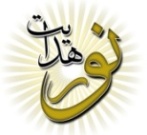 مراسم دانش آموختگی جوانان دانشگاه امام حسین علیه السلام
سپاه پاسداران انقلاب اسلامى
 از دل پاكترين جوانان اين كشور در نخستين روزهاى انقلاب جوشيد و سر برآورد.
 شما عزيزان من، آن روزها را درك نكرديد. آن جوانان، جوانانى در همين سنين شما بودند؛ جوانهاى بيست ساله، هجده ساله، بيست و دو ساله. 
سپاه پاسداران انقلاب اسلامى را با عزم راسخ، با اراده‏ى فولادين، با يك ايمان شامخ و دست‏نيافتنى به وجود آوردند؛
 از همان روزهاى اول هم در ميدانهاى مجاهدت حضور پيدا كردند.
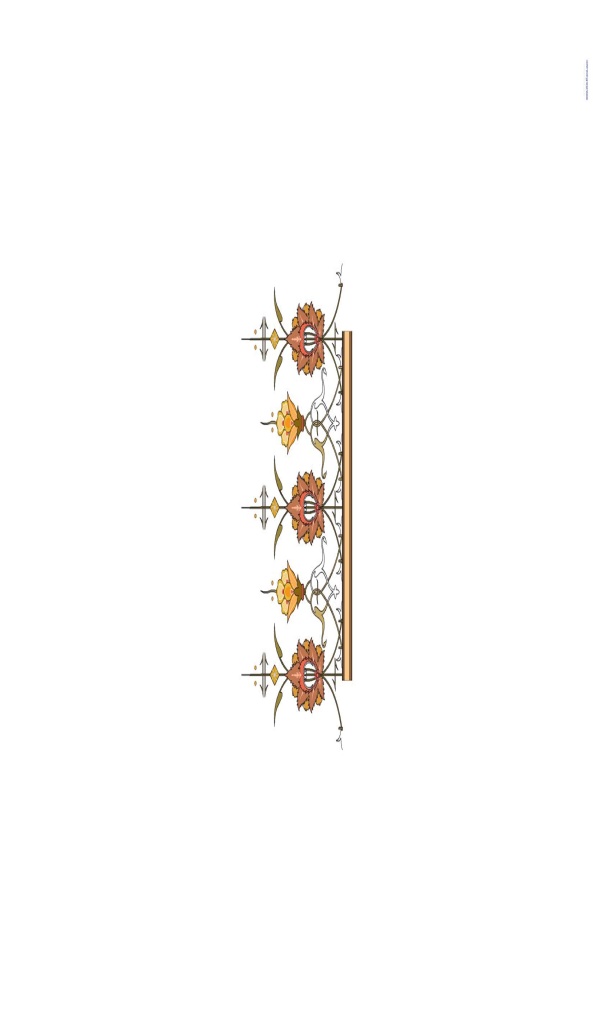 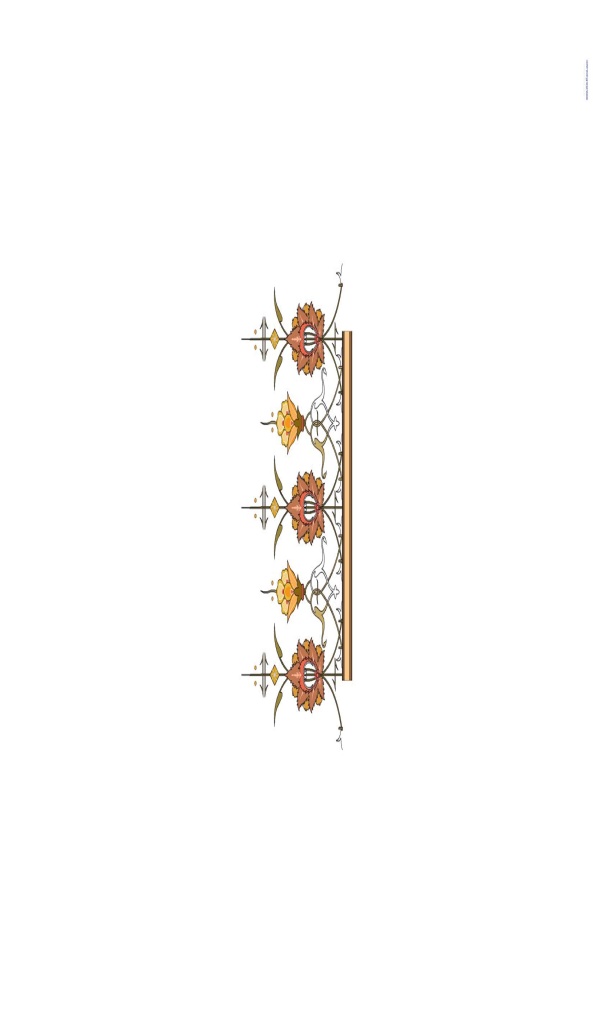 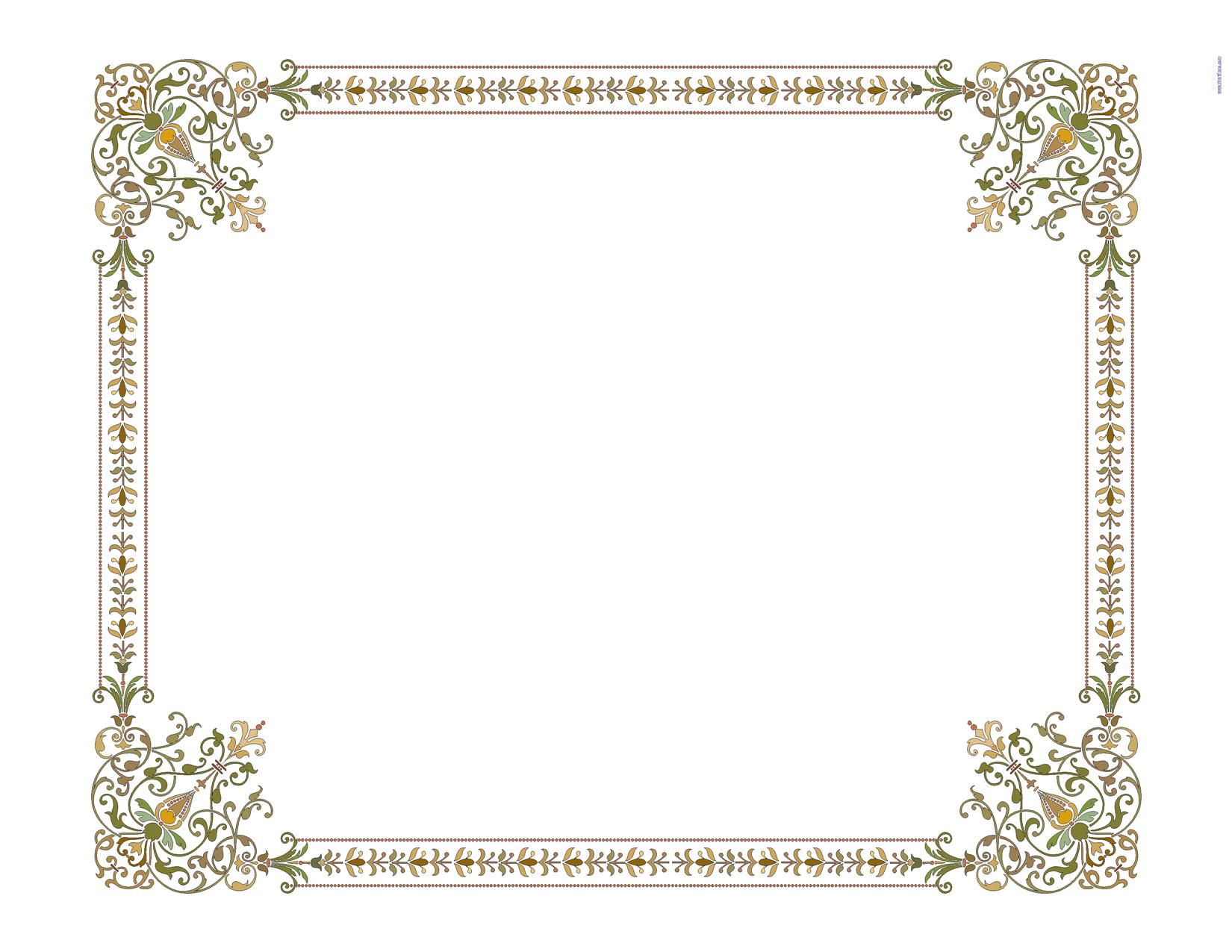 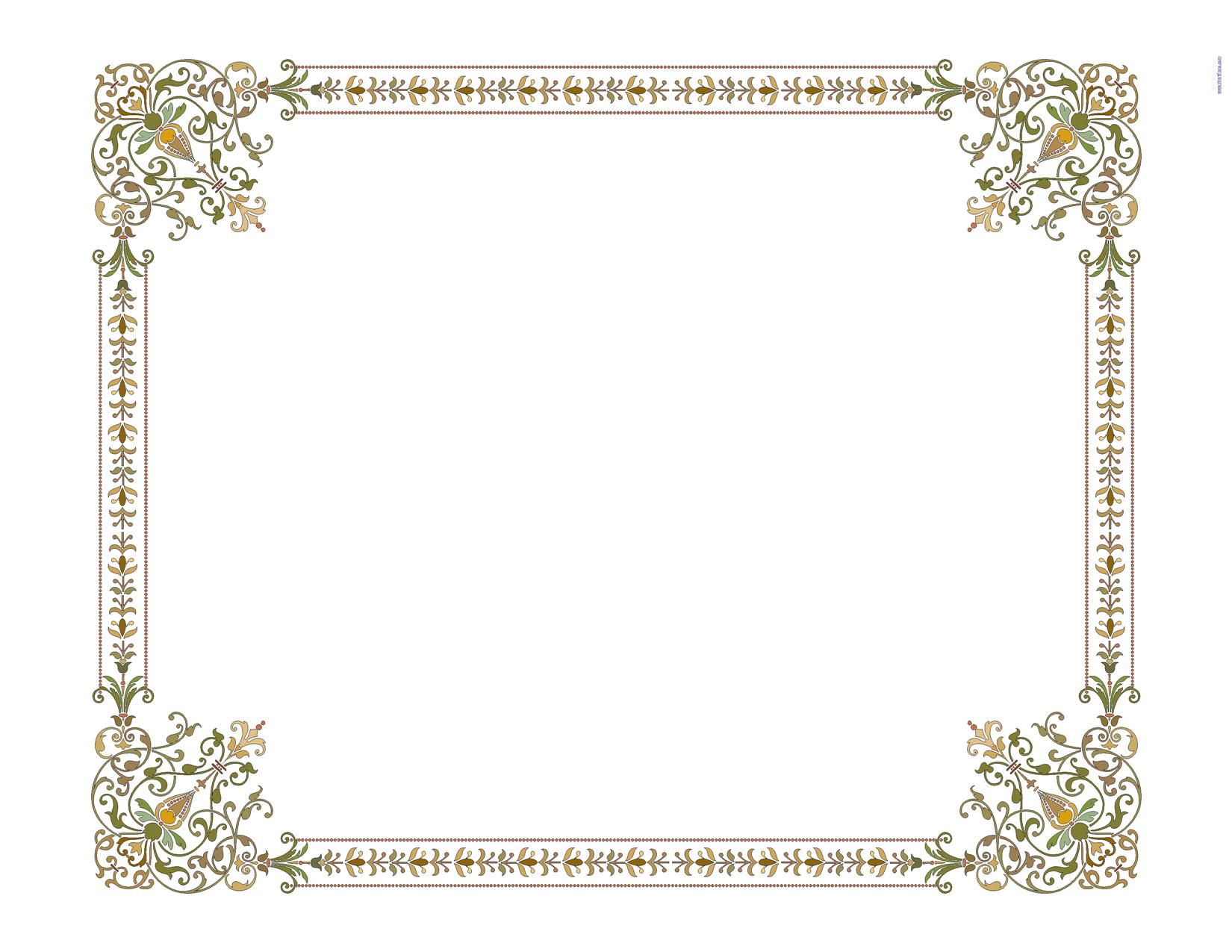 تاریخ :    88/1/26
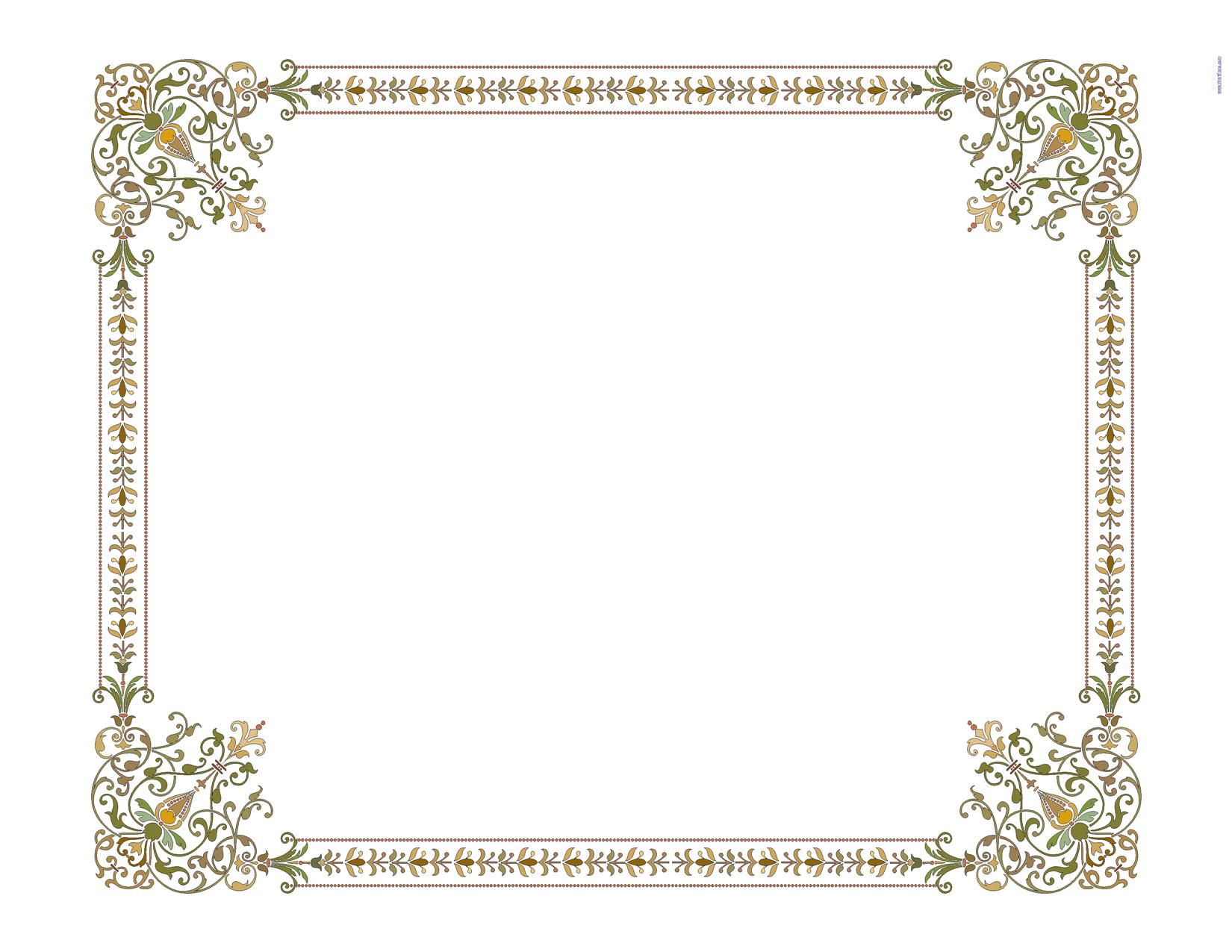 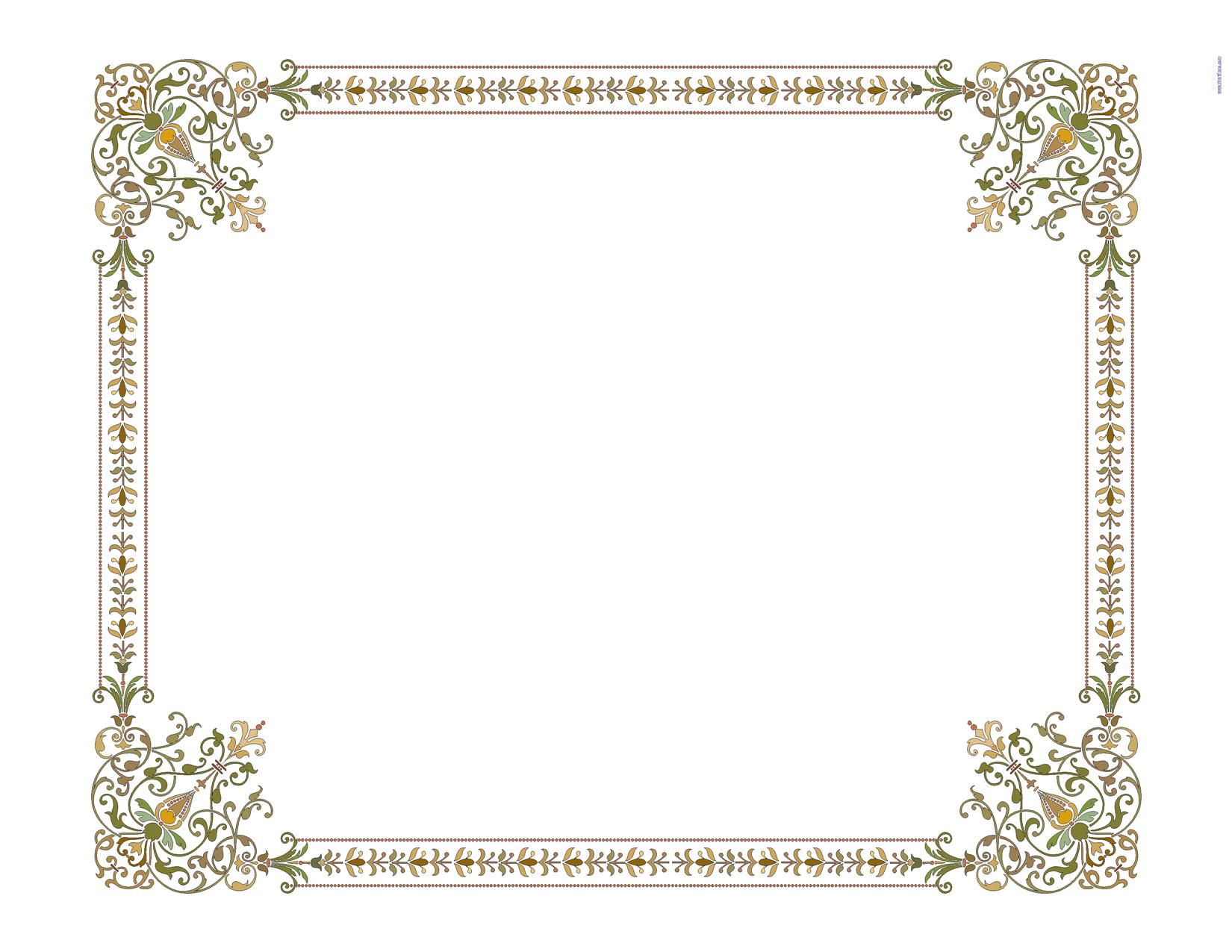 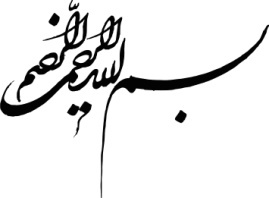 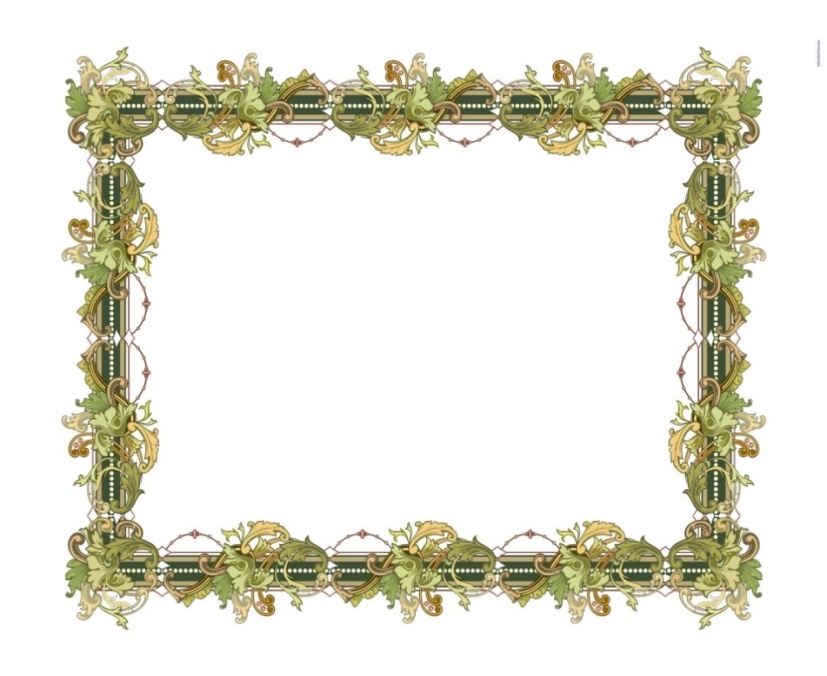 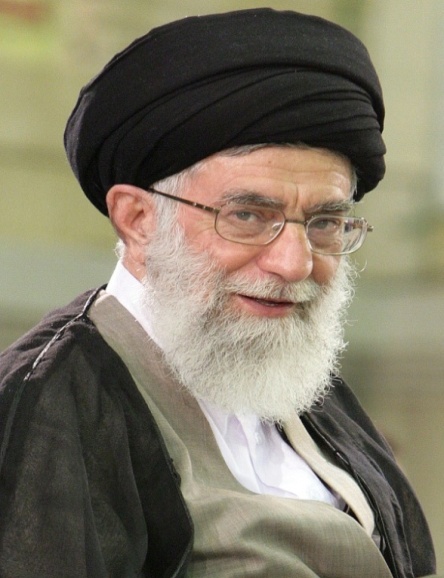 فرازهايي از بيانات و رهنمودهاي مقام عظمای ولایت
 حضرت امام خامنه ای(مد ظله العالی)
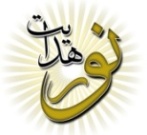 مراسم دانش آموختگی جوانان دانشگاه امام حسین علیه السلام
جنگ تحميلى را دشمن براى خاموش كردن انقلاب به راه انداخت، اما همين جنگ تحميلى باعث شعله‏ورتر شدن نيروى انقلاب و روحيه‏ى انقلاب شد. اين جوانهاى عزيز در ميدانهاى جنگ، عظمت خودشان را بازيافتند؛ چشمه‏هاى درونى استعداد، در دلهاى پاك و منور آنها جوشيد؛ از آنها در سنين جوانى، سردارانى بزرگ، مجاهدانى نستوه، مردانى داراى تدبير و متفكر ساخت كه نظام جمهورى اسلامى تا هميشه‏ى هميشه به اين جوانان و به رفتار آنها بدهكار است.      شما دنباله‏روان آن عزيزانيد؛ جايگزينان آن رهروان مقدميد.
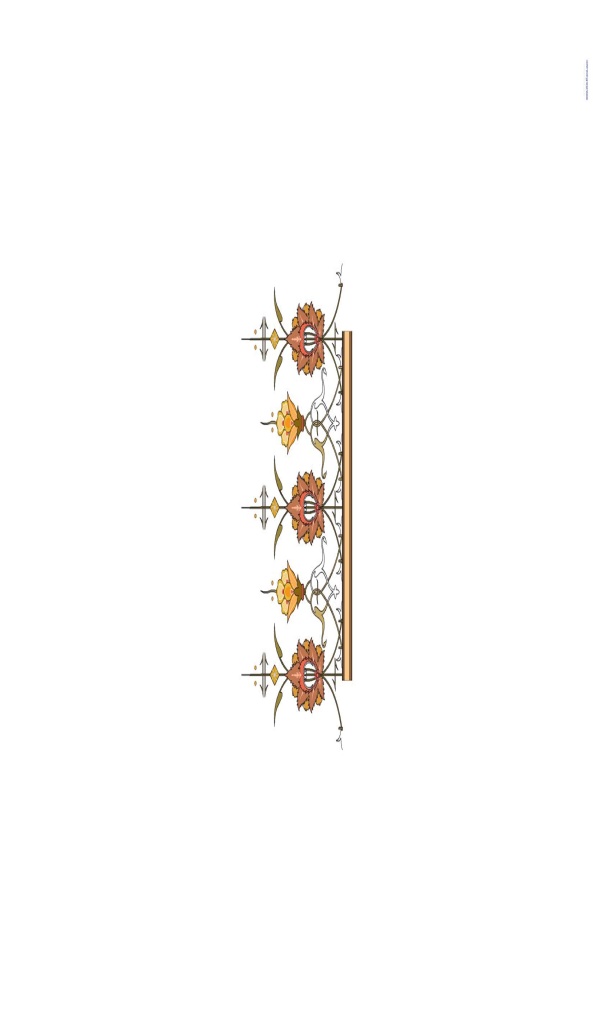 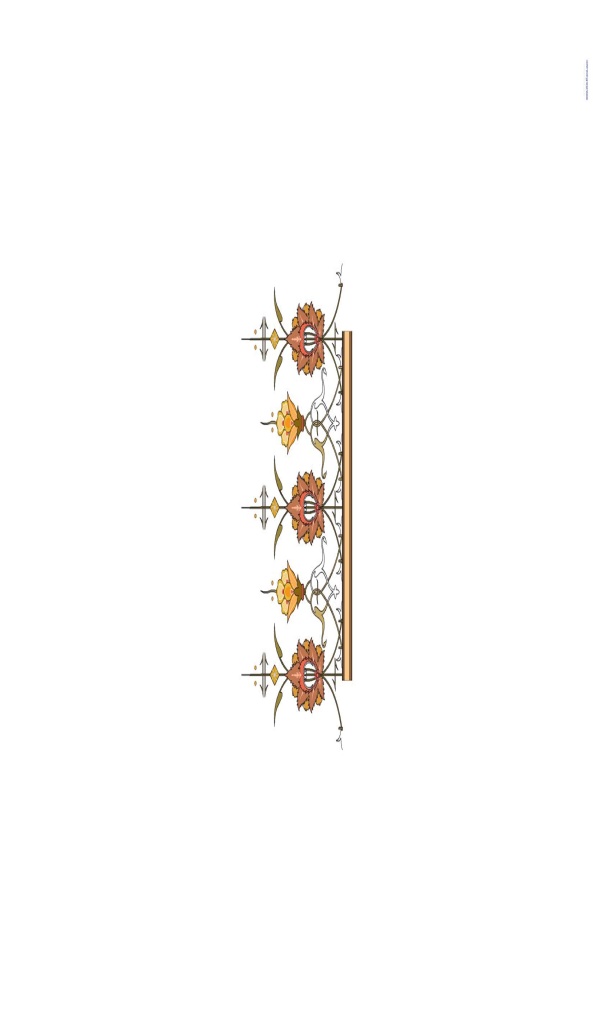 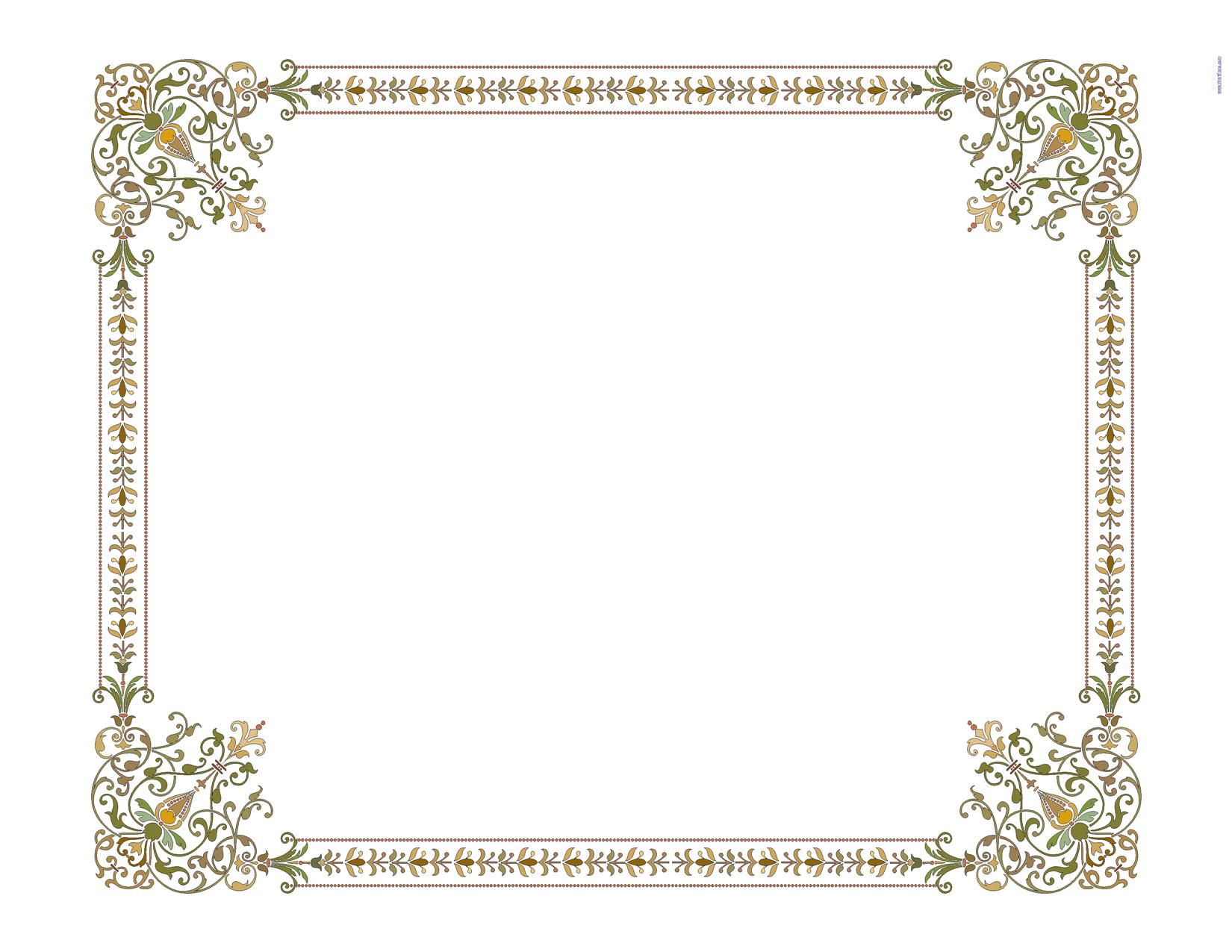 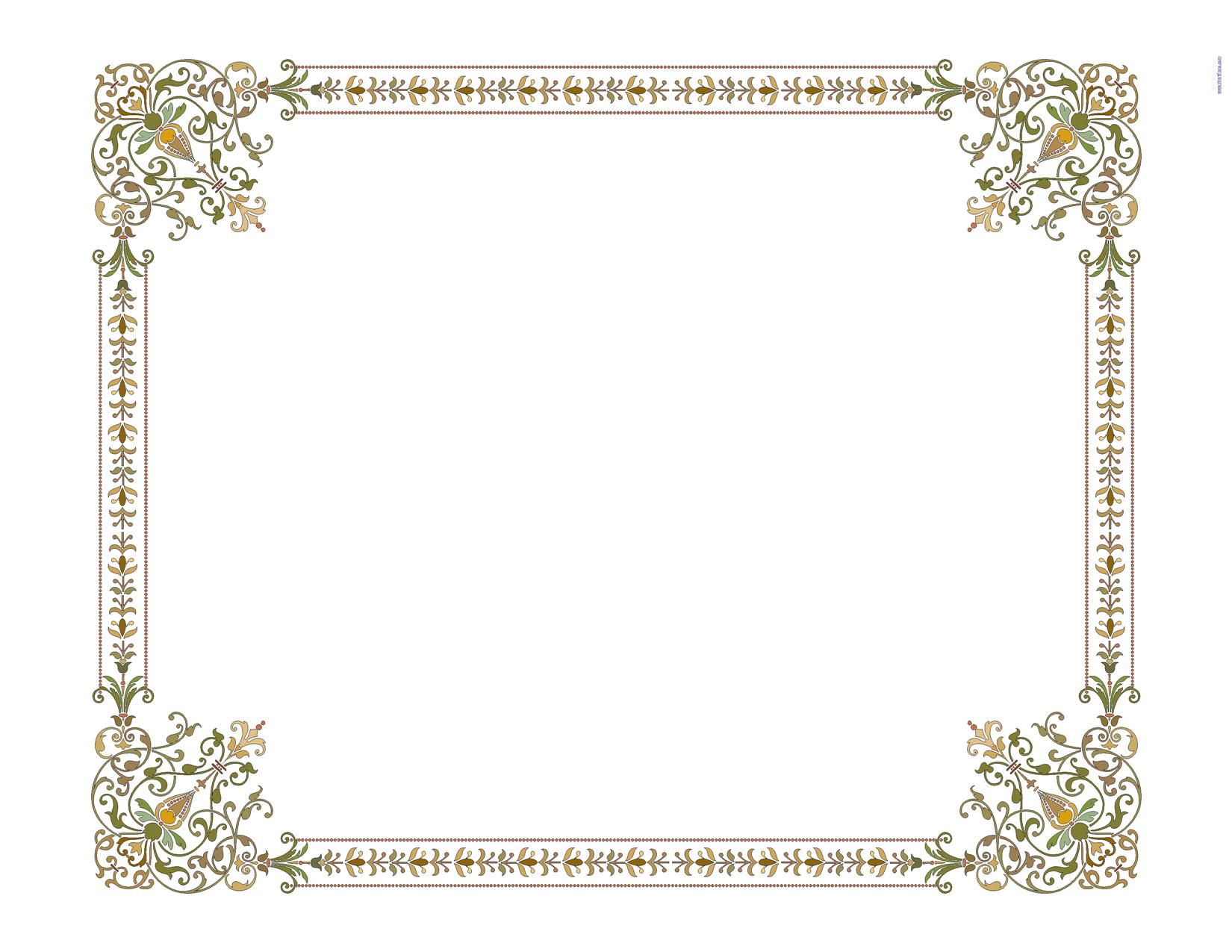 تاریخ :    88/1/26
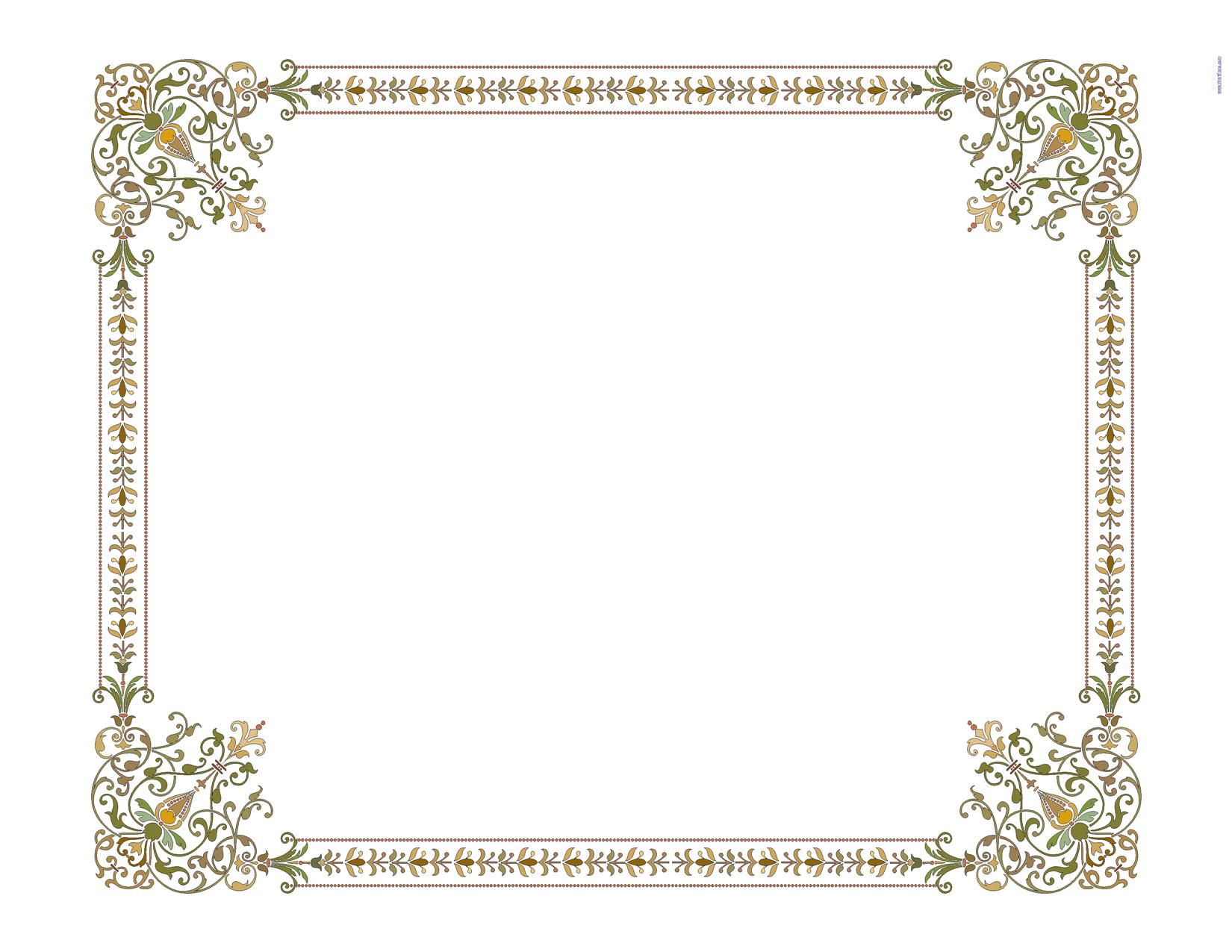 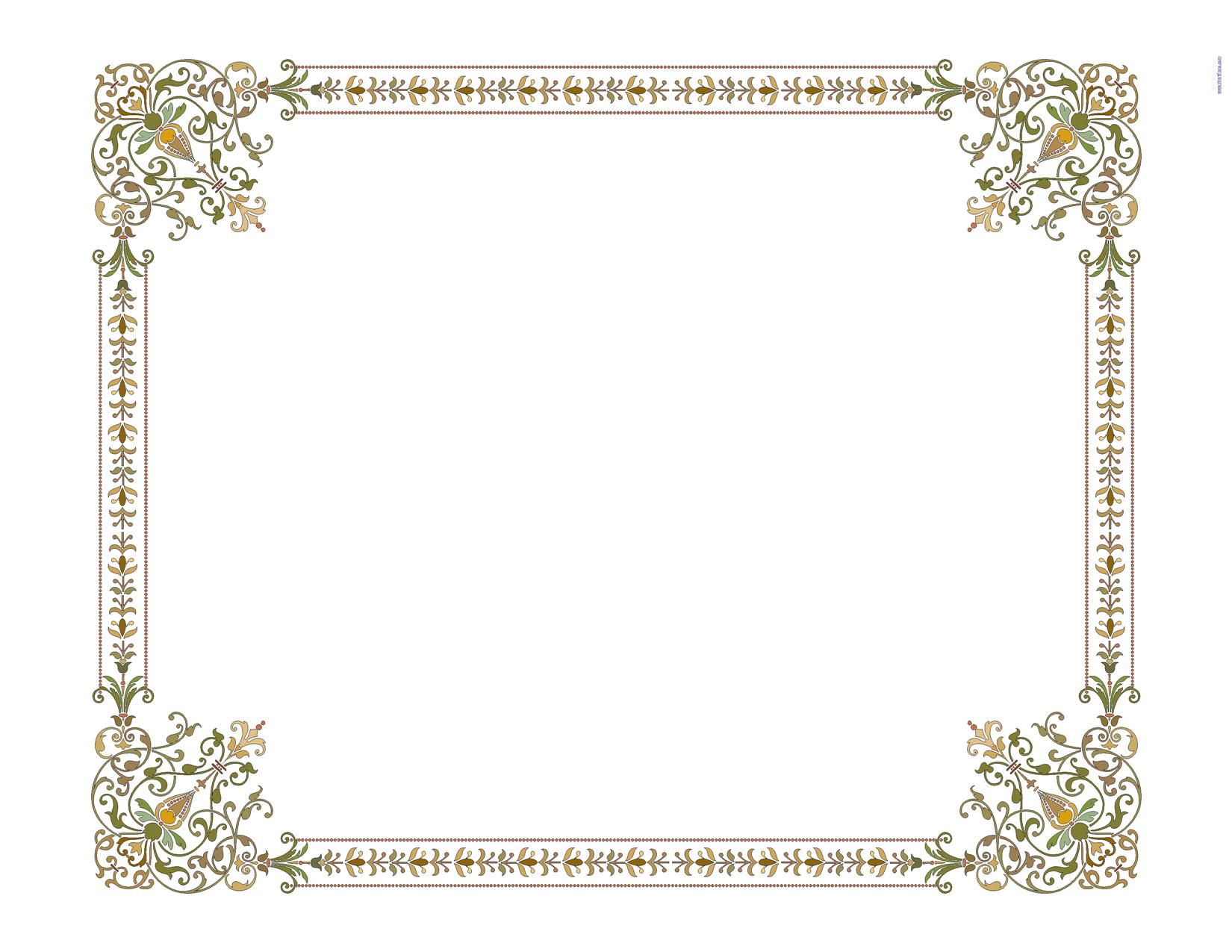 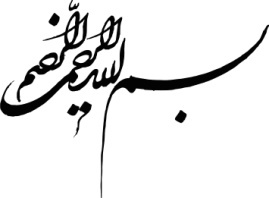 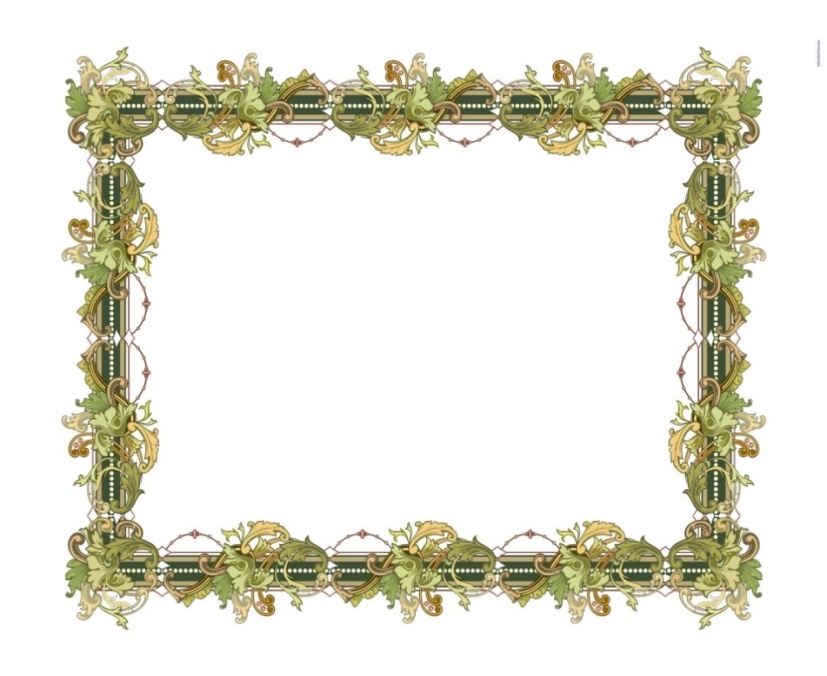 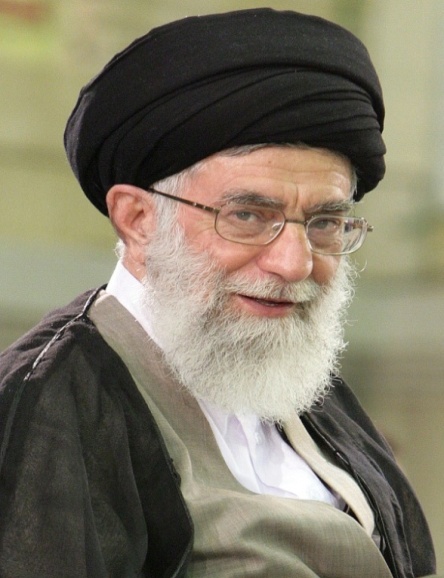 فرازهايي از بيانات و رهنمودهاي مقام عظمای ولایت
 حضرت امام خامنه ای(مد ظله العالی)
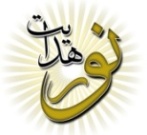 مراسم دانش آموختگی جوانان دانشگاه امام حسین علیه السلام
اين كه گفتند: «كل يوم عاشورا و كل ارض كربلا» 
به معناى اين است كه زمان ميگذرد، اما حوادث جارى در زندگى بشر، حقايق آفرينش دست نخورده است. در هر دوره‏اى انسانها نقشى دارند كه اگر آن نقش را بدرستى، در لحظه‏ى مناسب، در زمان خود ايفاء كنند، همه چيز به‏سامان خواهد رسيد، ملتها رشد خواهند كرد، انسانيت گسترده خواهد شد.        آن جوانها چنين كردند و نقش خودشان را ايفاء كردند.
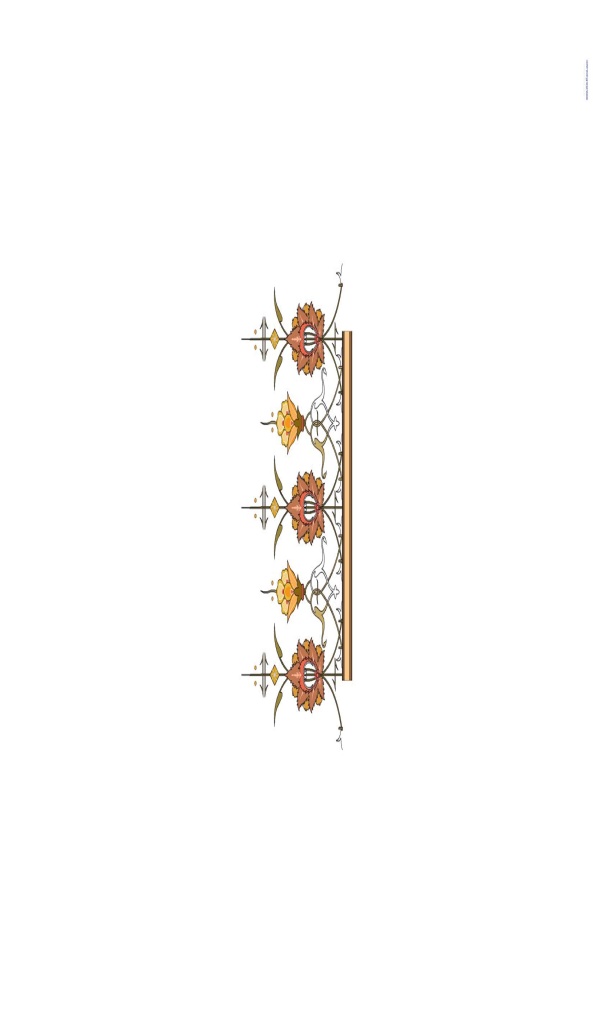 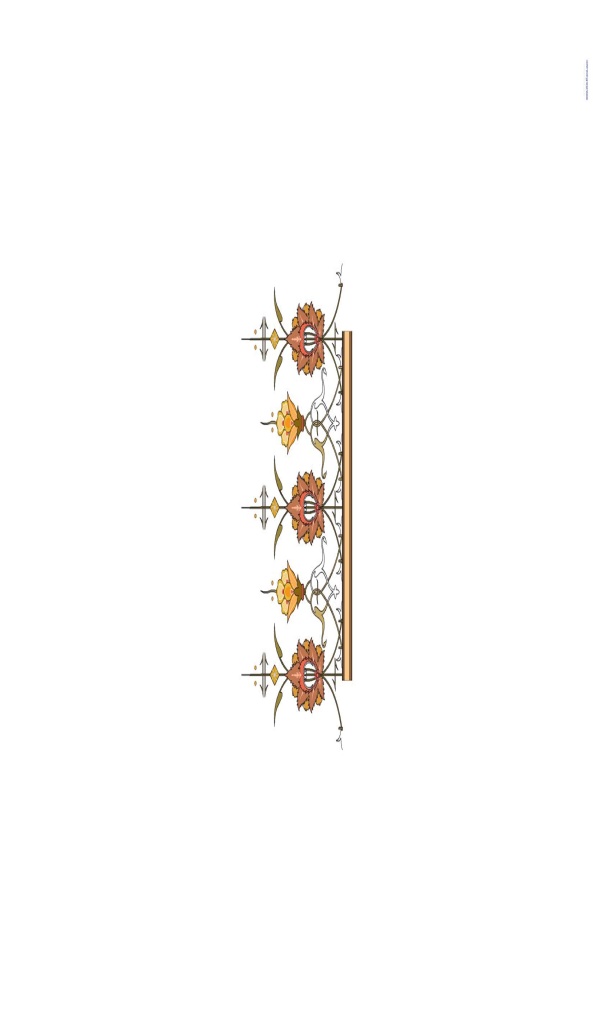 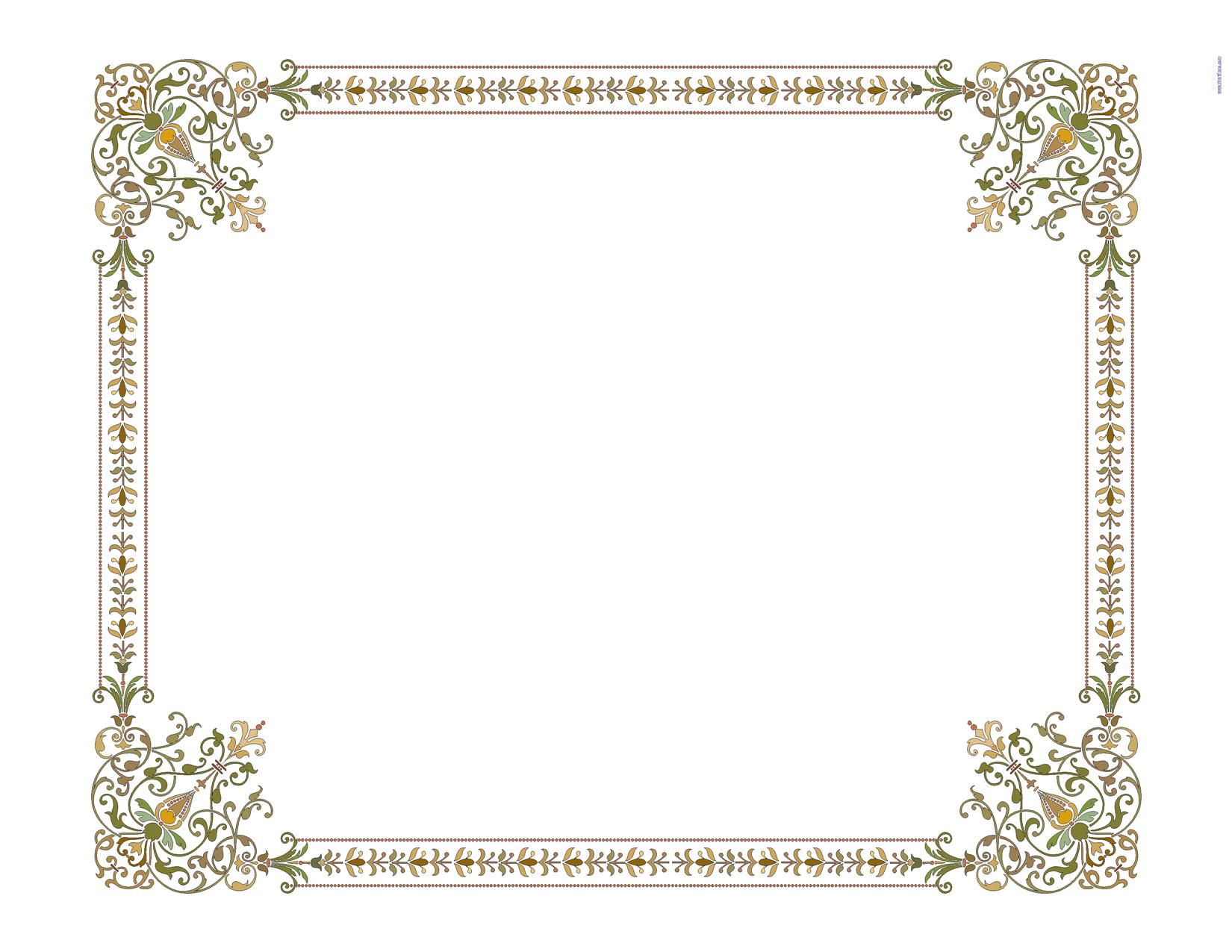 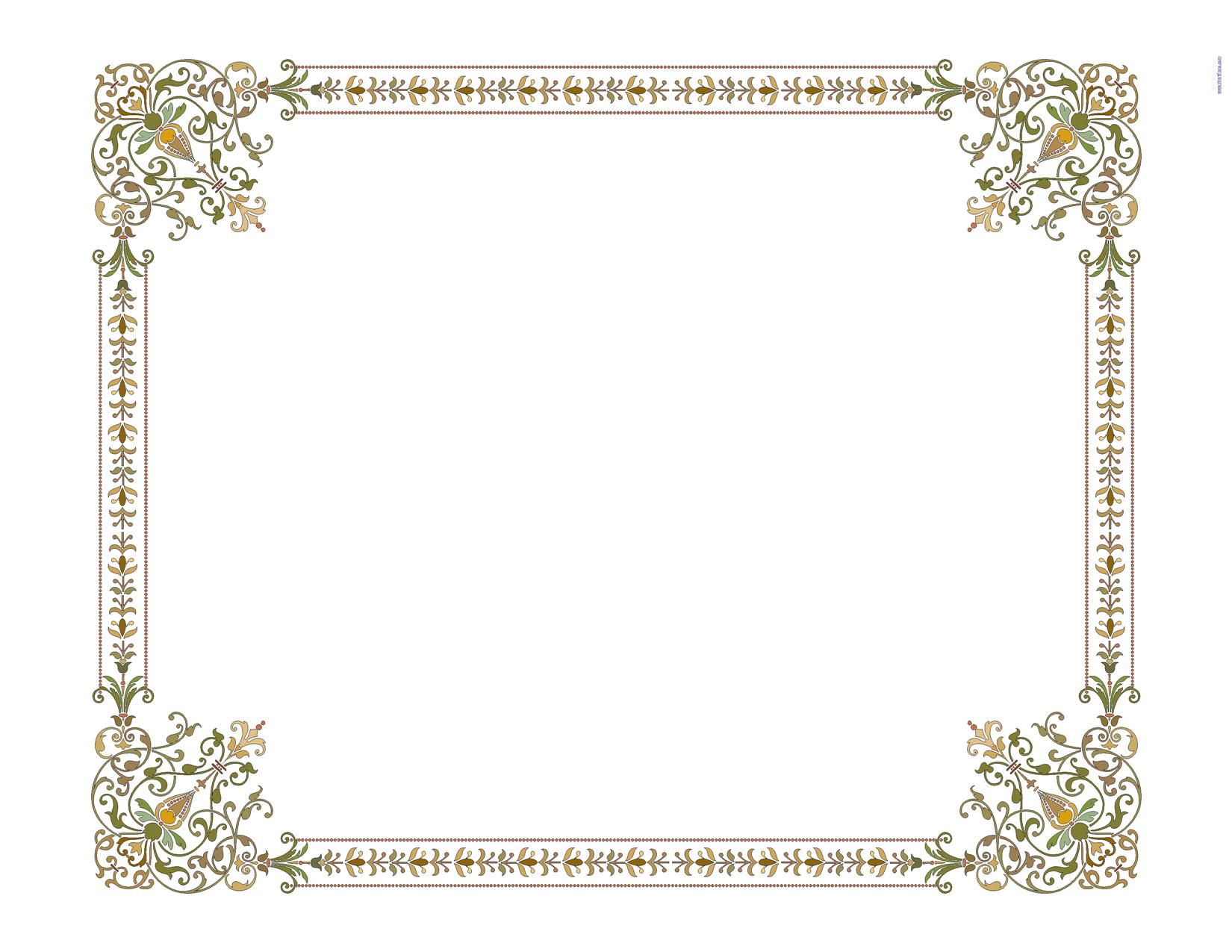 تاریخ :    88/1/26
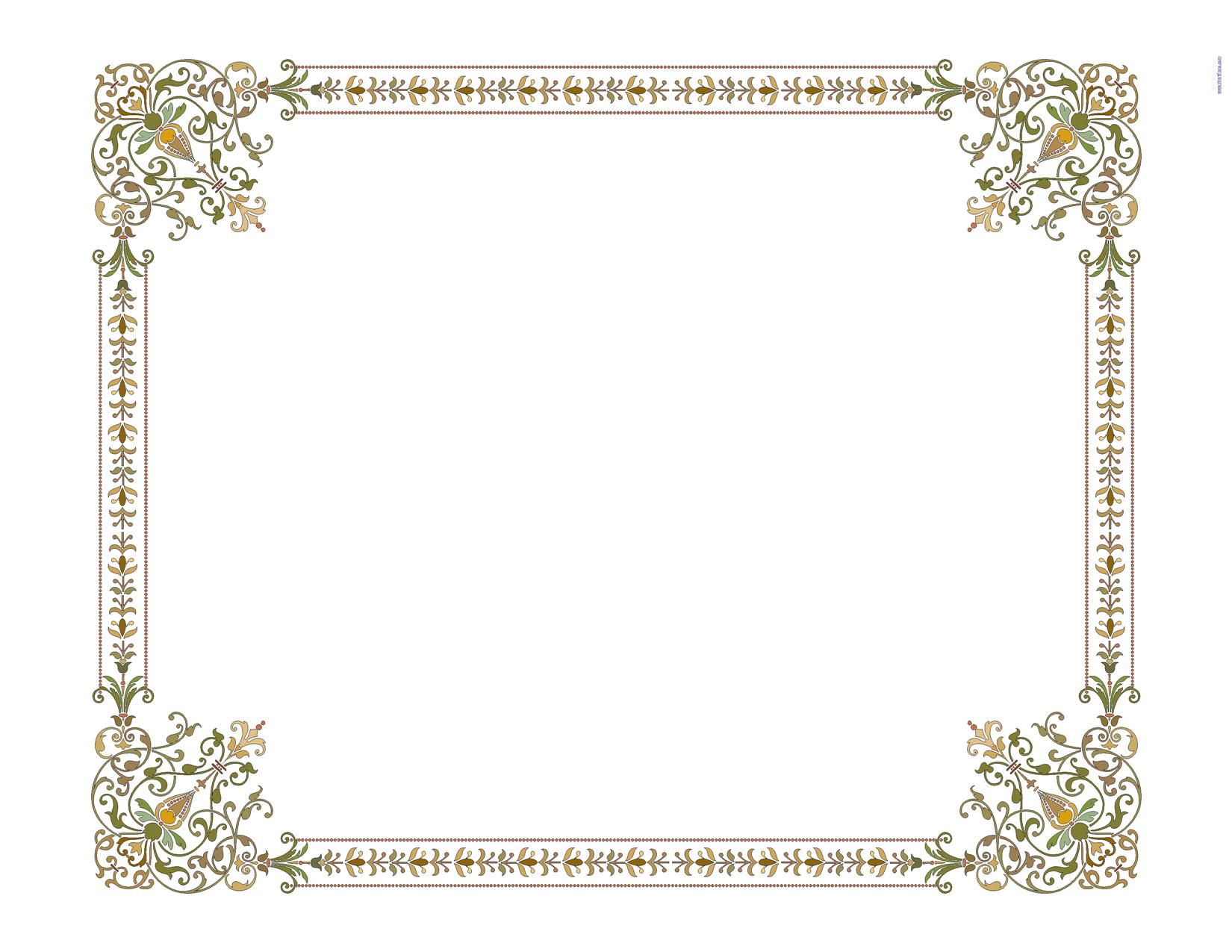 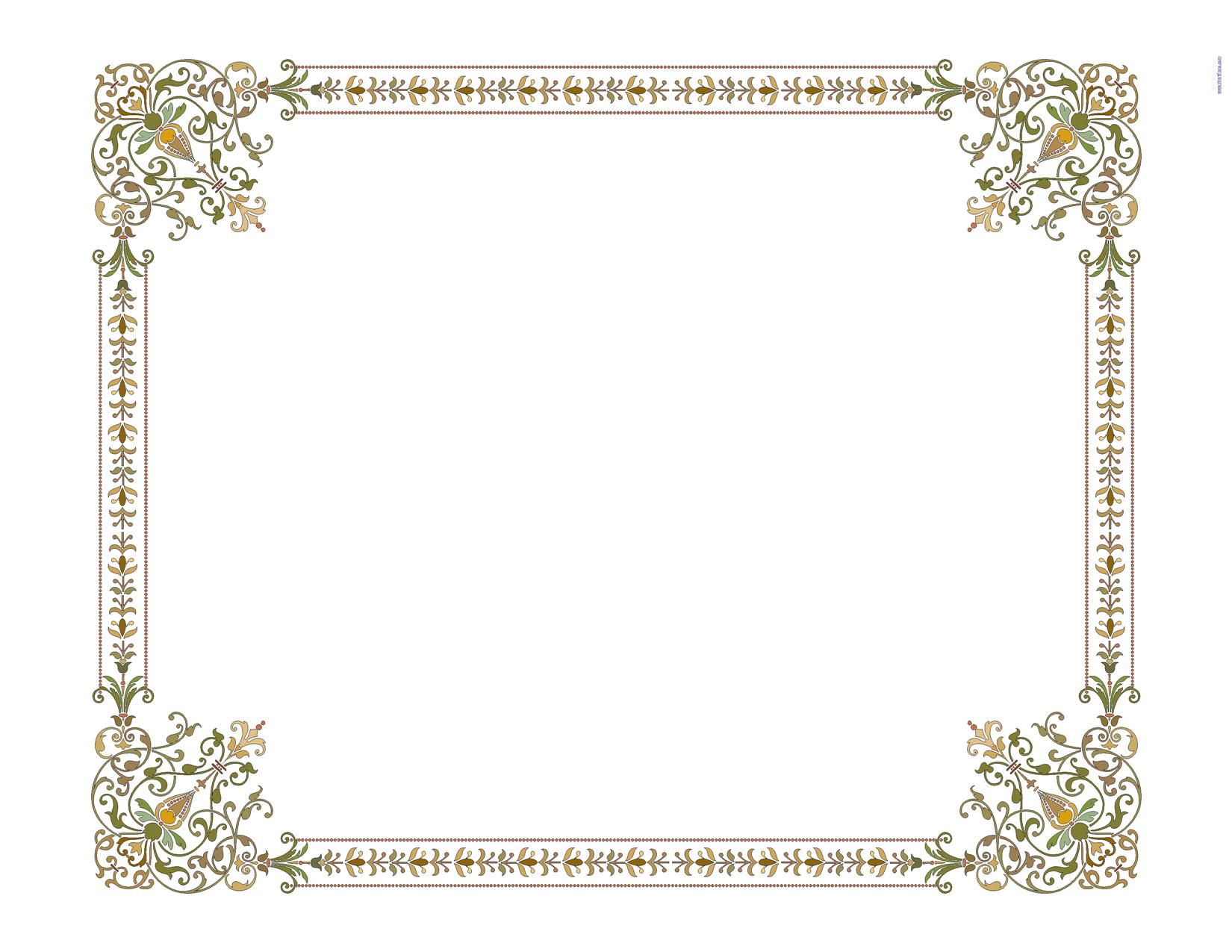 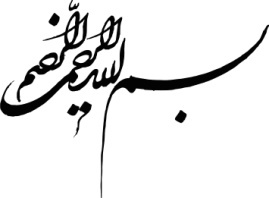 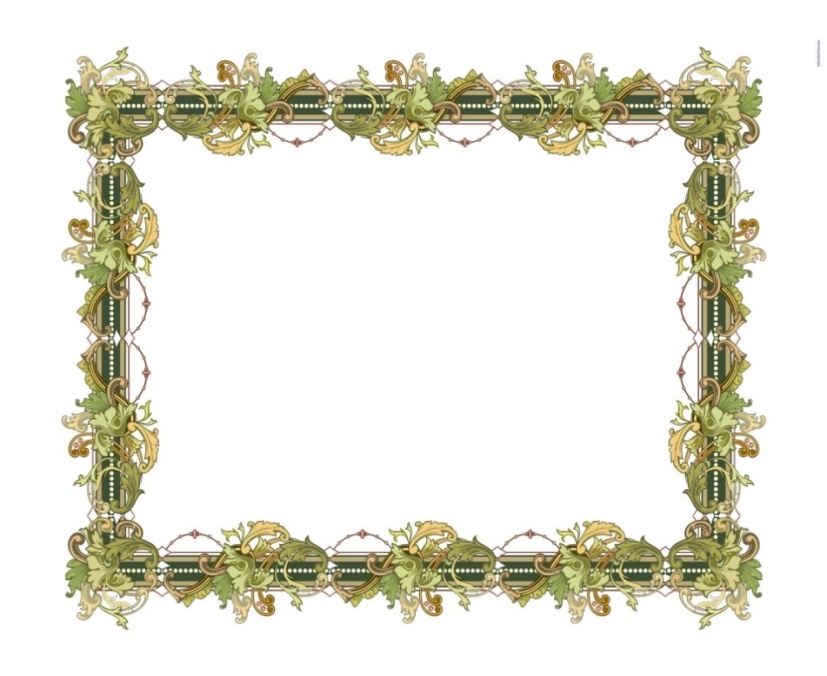 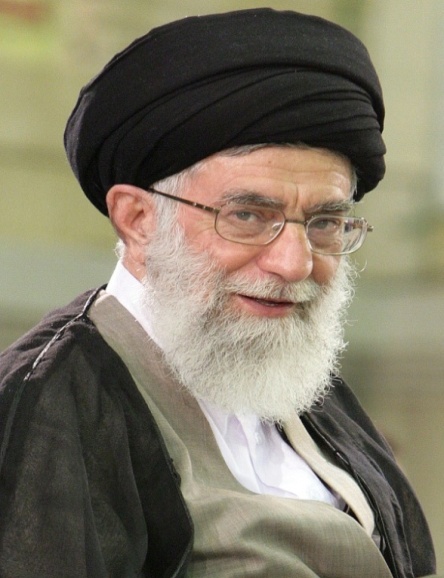 فرازهايي از بيانات و رهنمودهاي مقام عظمای ولایت
 حضرت امام خامنه ای(مد ظله العالی)
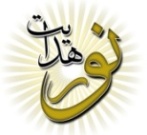 مراسم دانش آموختگی جوانان دانشگاه امام حسین علیه السلام
شما در دانشگاه مى‏آموزيد، فرا ميگيريد،
 خود را از لحاظ فكر و انديشه و همچنين از لحاظ روحيه و اراده مي سازيد؛ در راه بسيار باعظمت و پرافتخارى قدم مي گذاريد. اين دانشگاه يك چنين جائى است.
 به حضور در اين دانشگاه و به فارغ‏التحصيلى اين دانشگاه افتخار كنيد؛ اين را نعمت بزرگ خدا بشماريد، كه هست؛ 
                و آن را حفظ كنيد و پيش برويد.
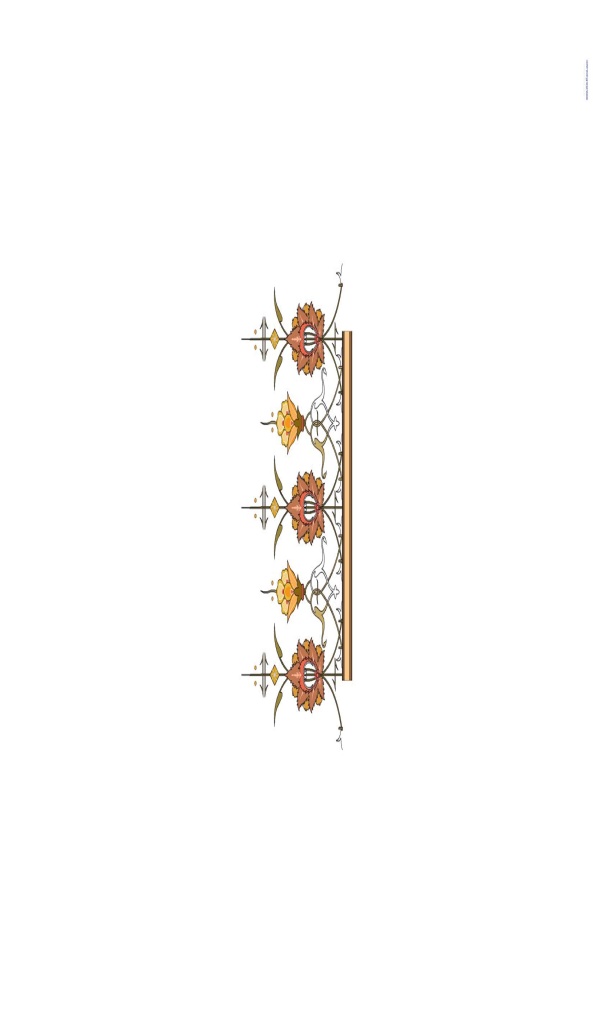 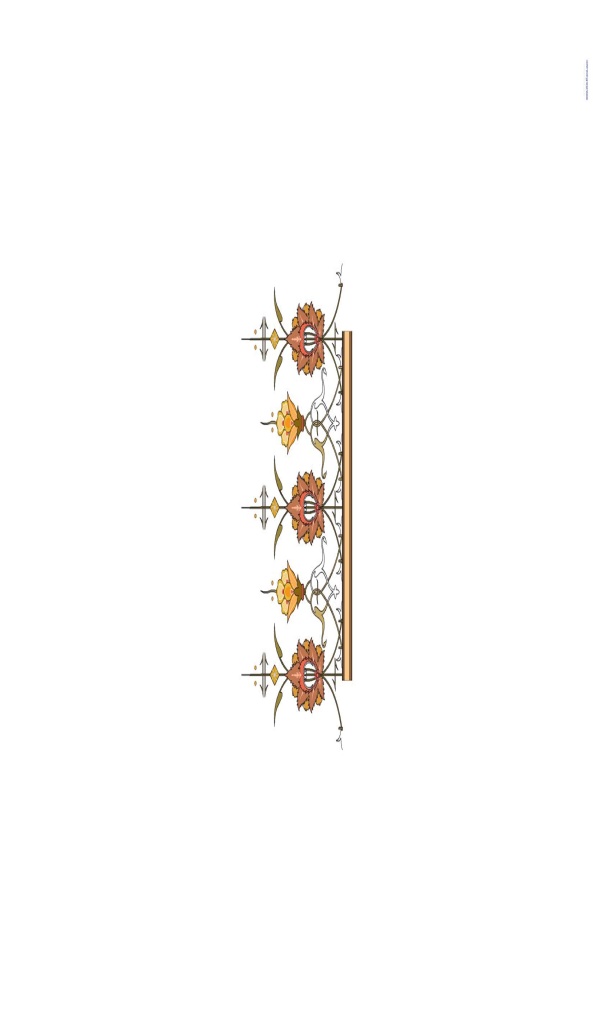 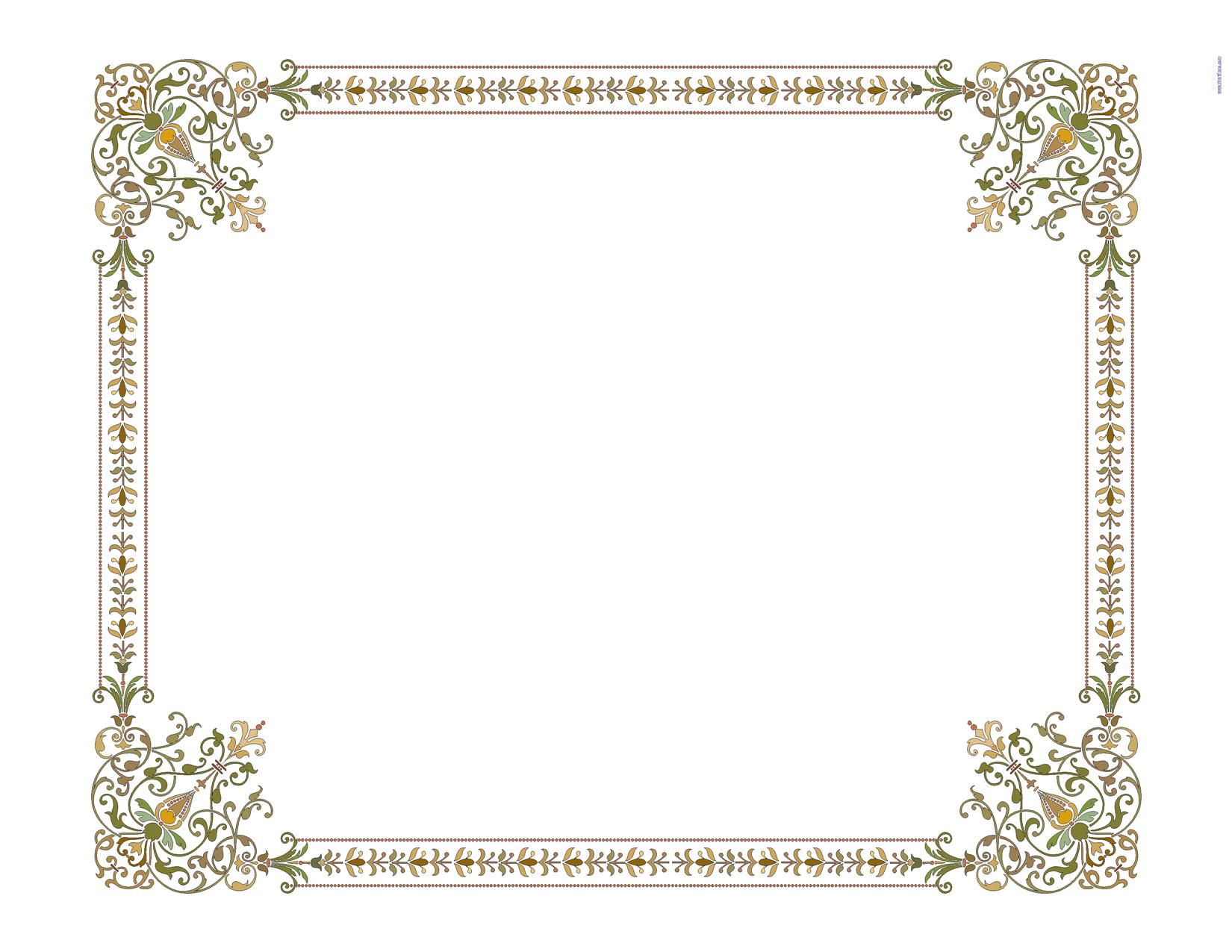 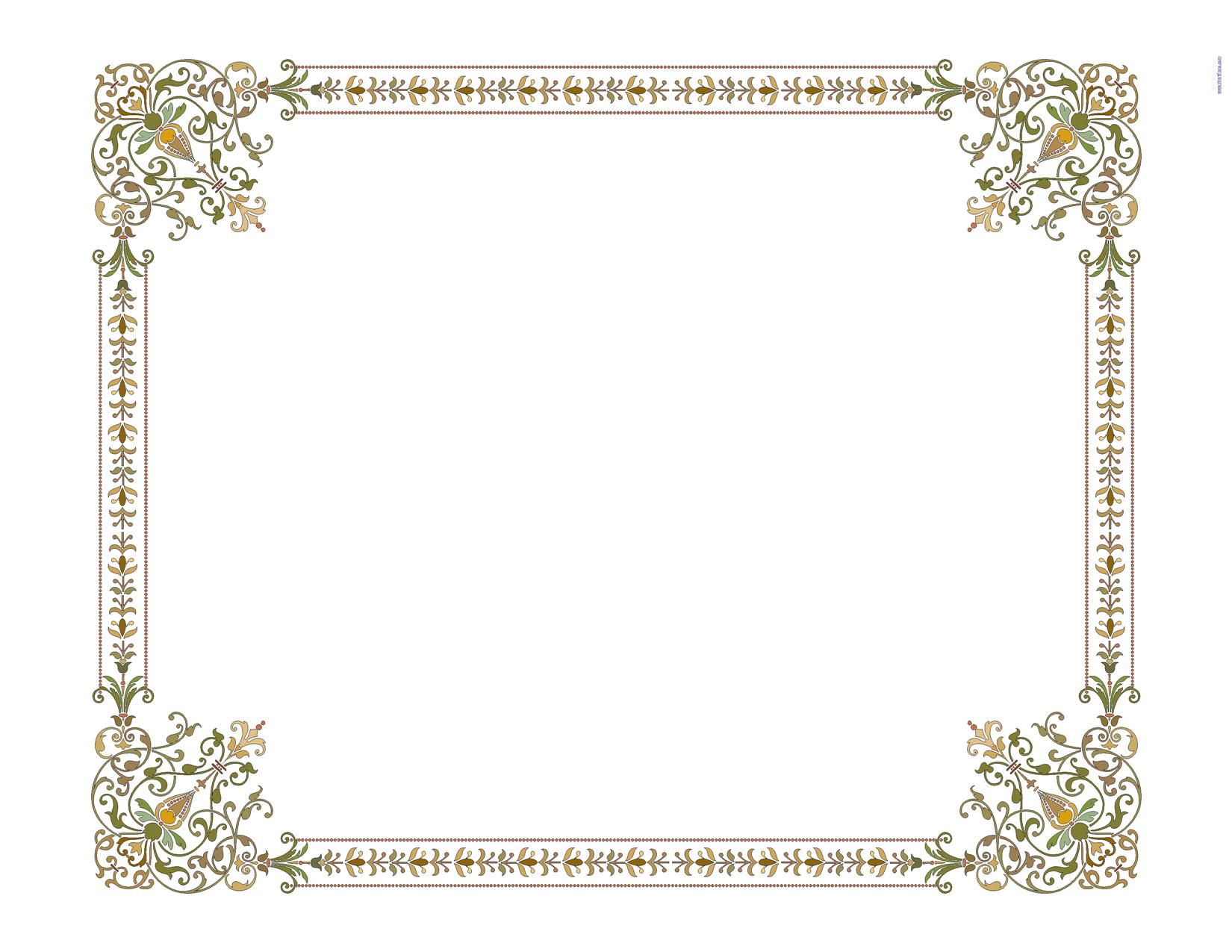 تاریخ :    88/1/26
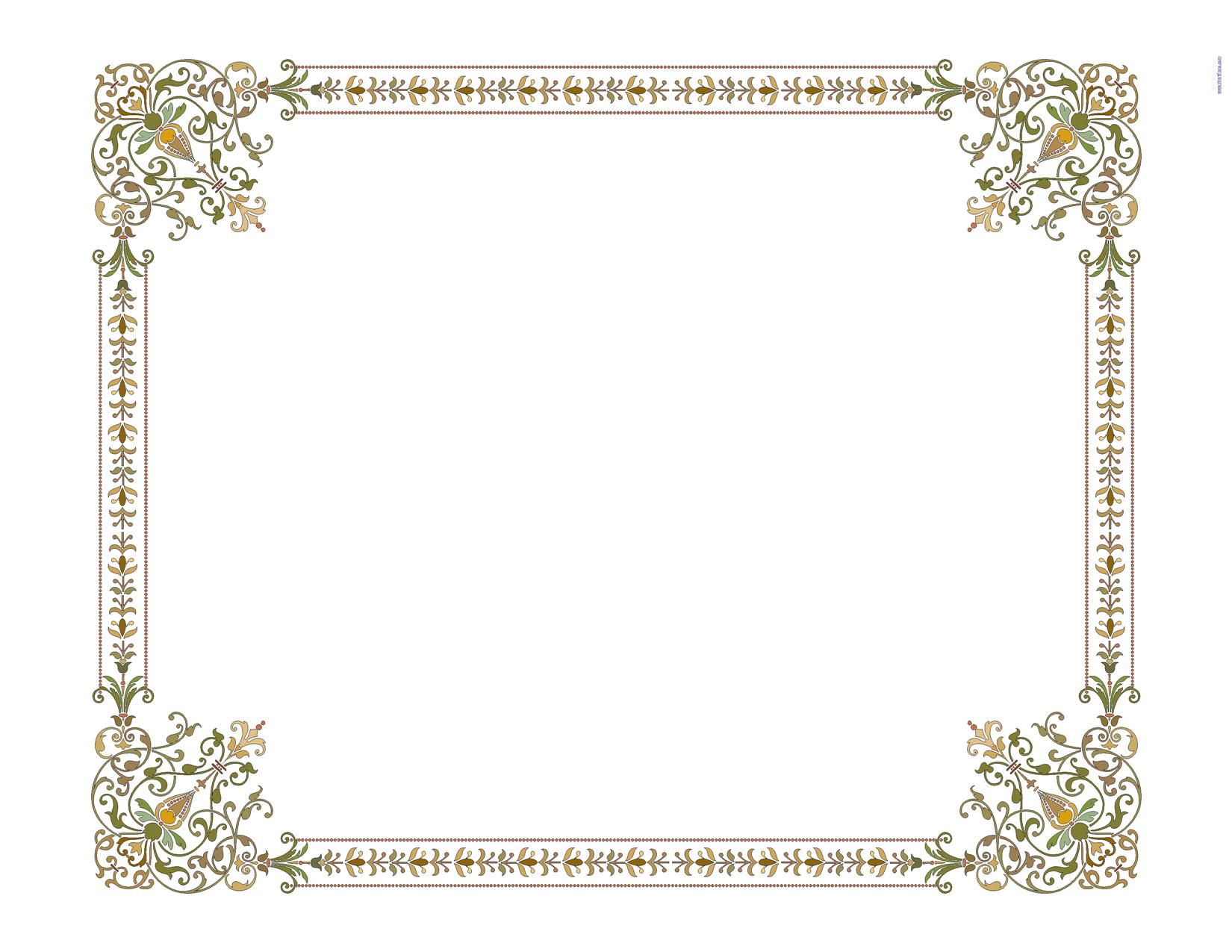 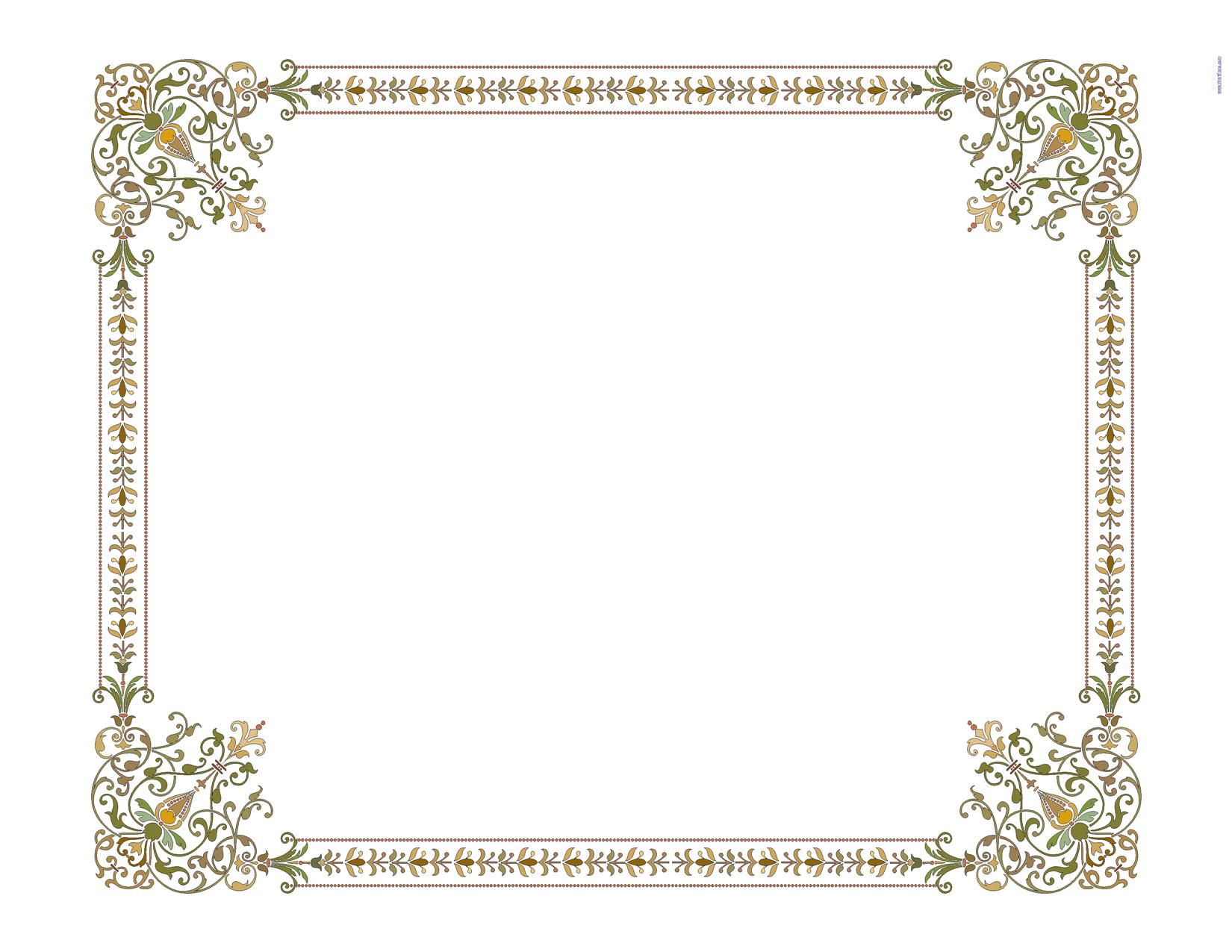 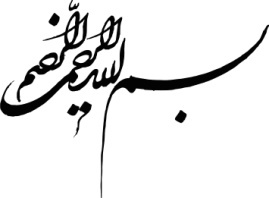 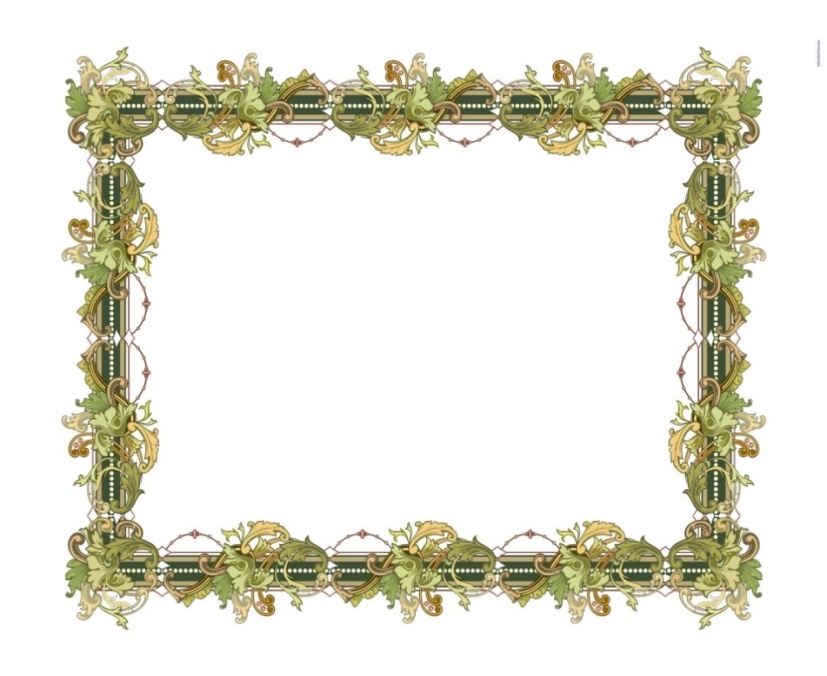 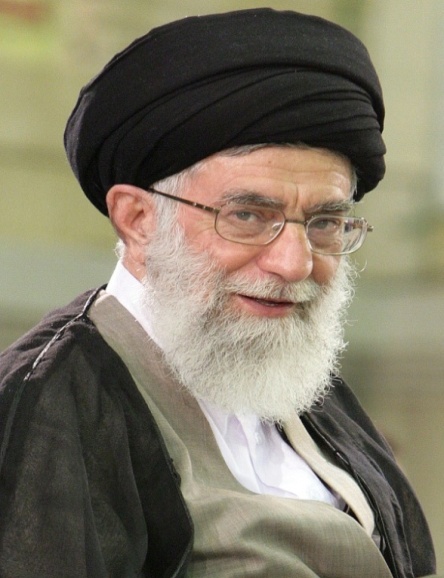 فرازهايي از بيانات و رهنمودهاي مقام عظمای ولایت
 حضرت امام خامنه ای(مد ظله العالی)
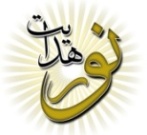 مراسم دانش آموختگی جوانان دانشگاه امام حسین علیه السلام
كشور شما به جوانان مؤمن نيازمند است. 
و امروز به لطف و تفضل الهى، على‏رغم تلاش پى‏درپى دشمنان - كه بيشتر هم بر روى جوانان اين تلاشها متمركز است - جوانان ما رو به سمت خدا و هدايت الهى دارند. به كورى چشم دشمن، جوان ما، جوان مؤمن است؛ جوان مؤمنِ امروز از جوان مؤمنِ صدر انقلاب - سى سال پيش و بيست و پنج سال پيش - اگر جلوتر نباشد، عقب‏تر نيست. 
آن كوره‏ى سوزان، آن تجربه‏ى عظيمِ جنگ تحميلى كه فرصتى براى بروز استعدادها بود، در مقابل هر نسل برجسته و پراستعدادى قرار بگيرد، معجزه خواهد كرد.
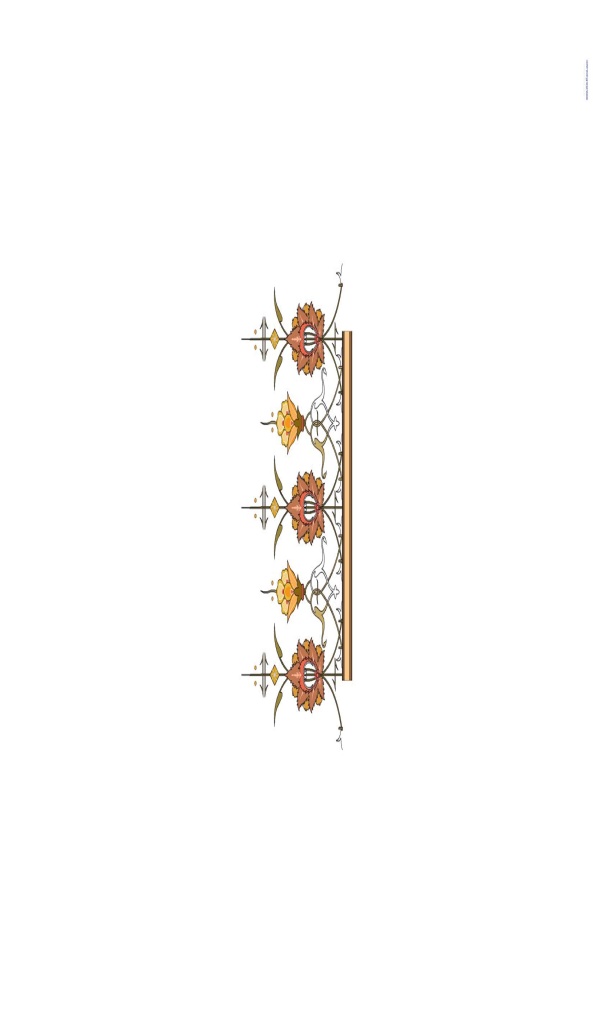 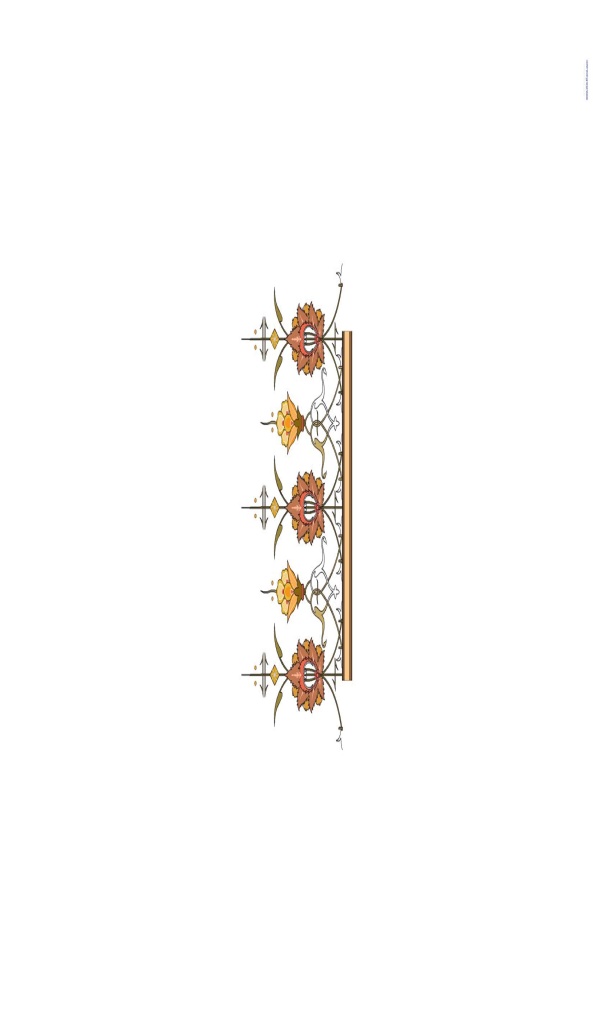 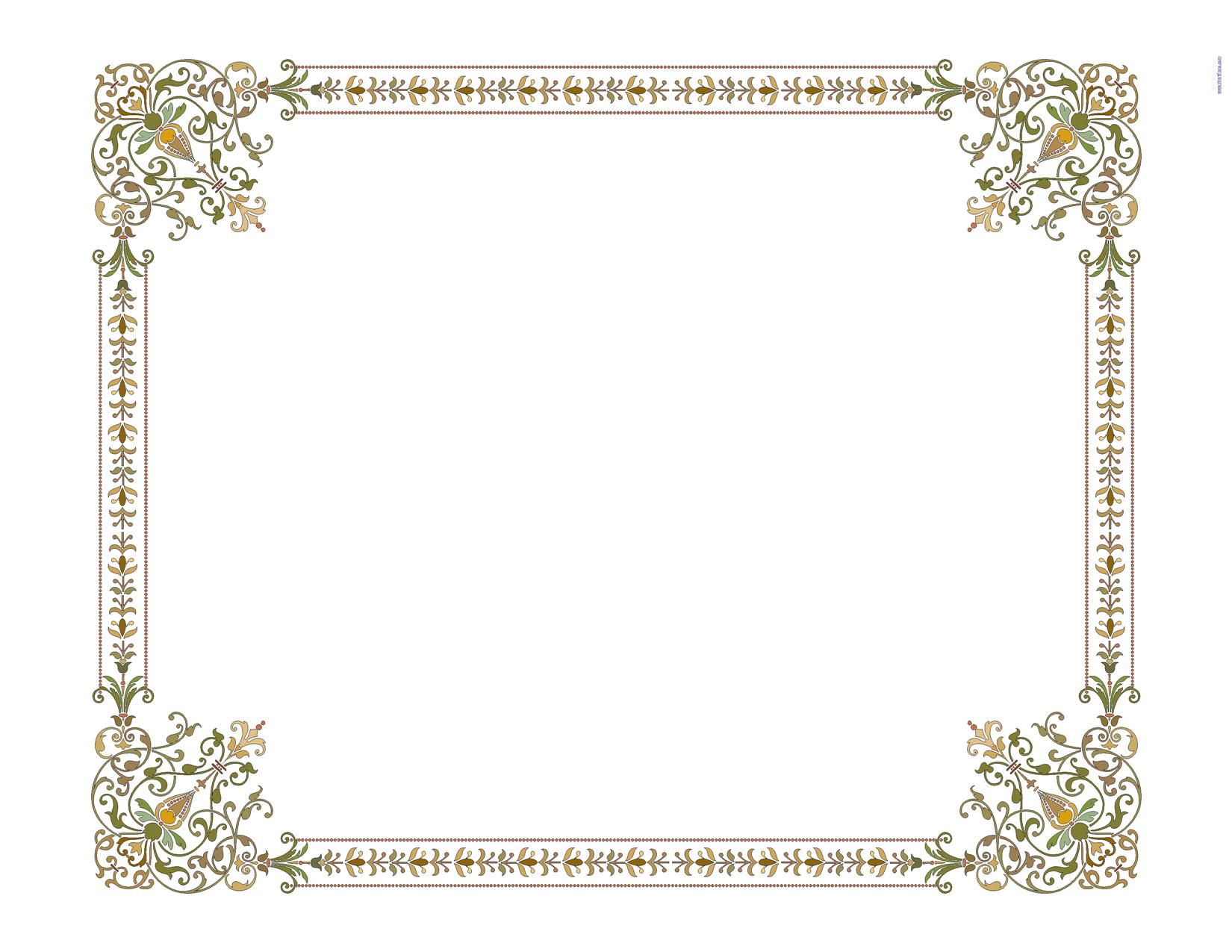 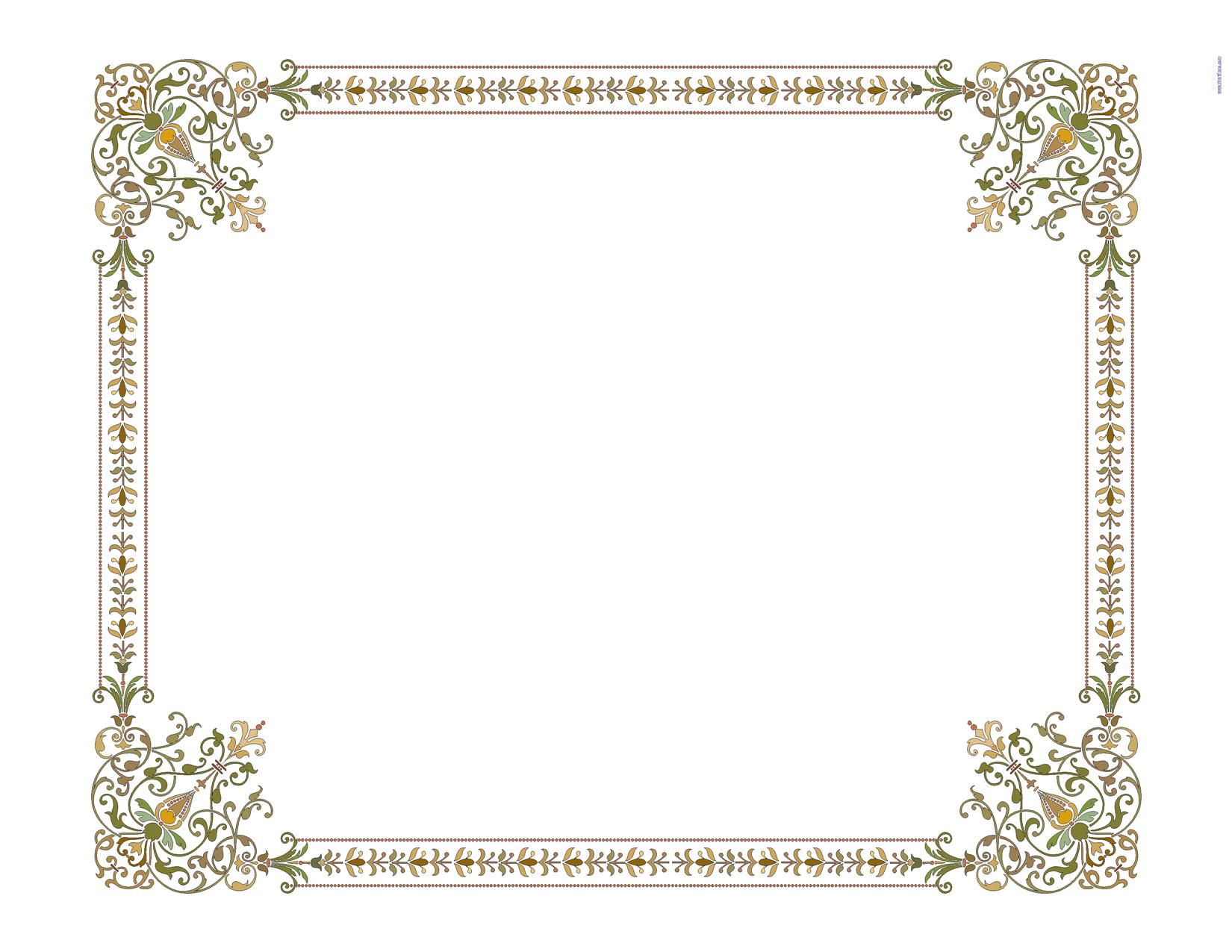 تاریخ :    88/1/26
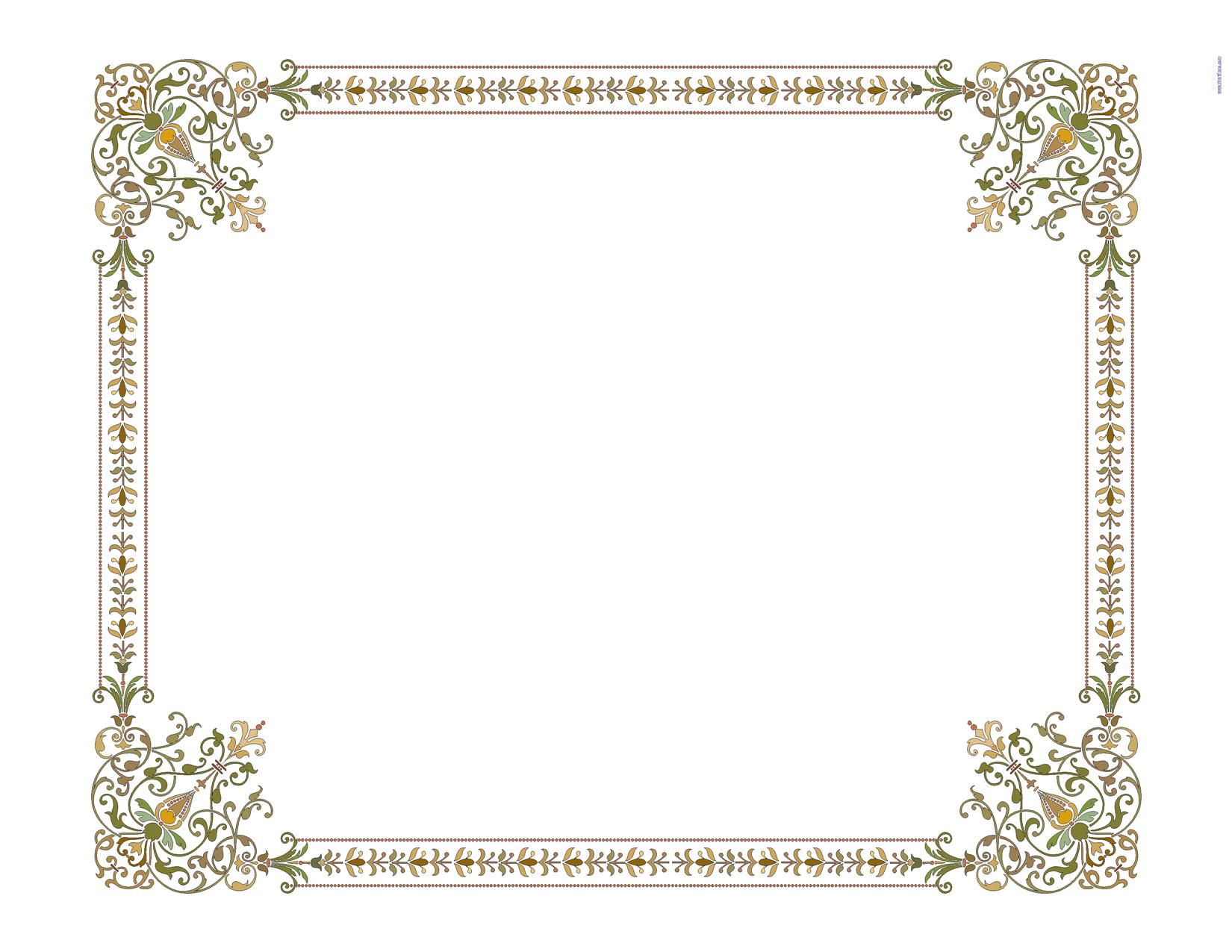 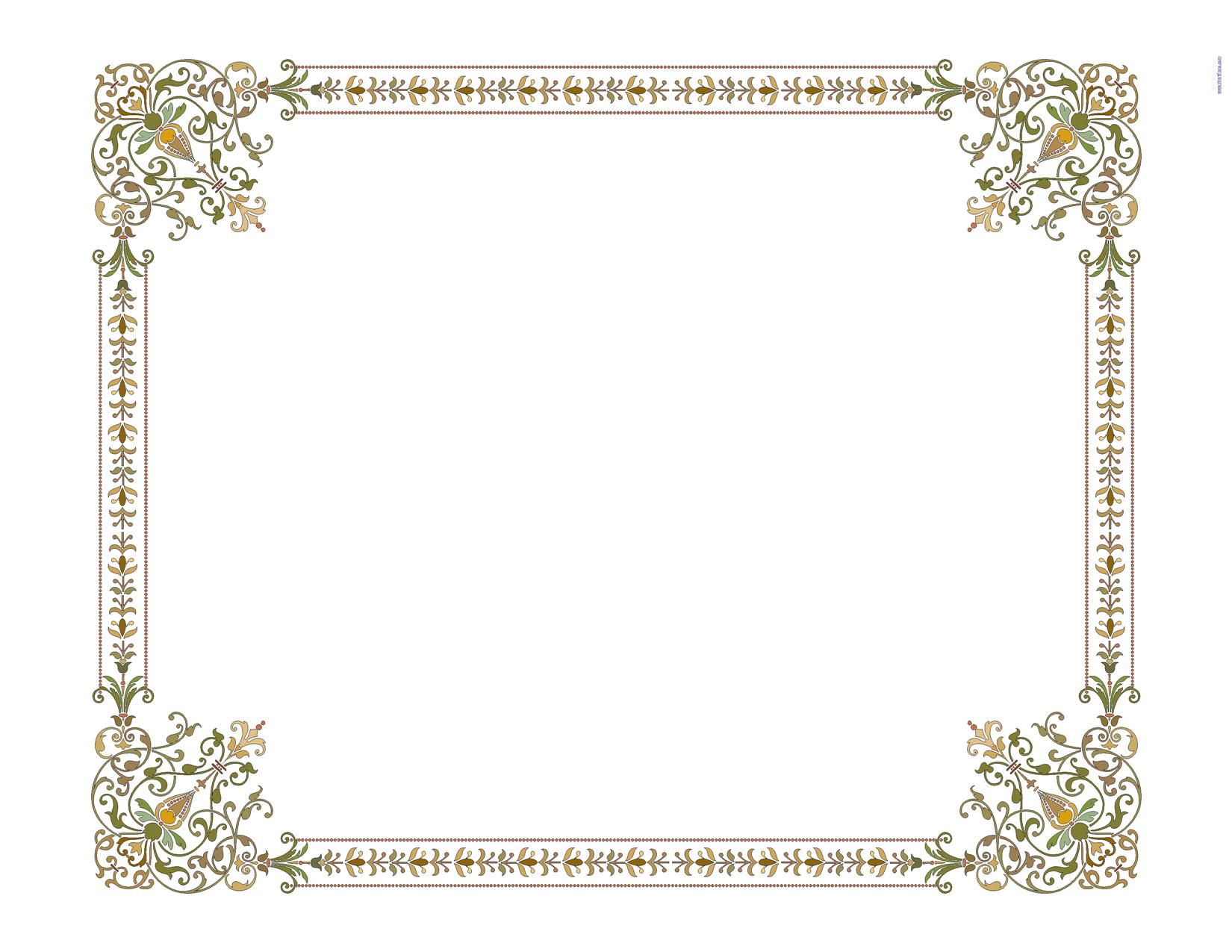 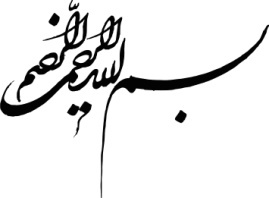 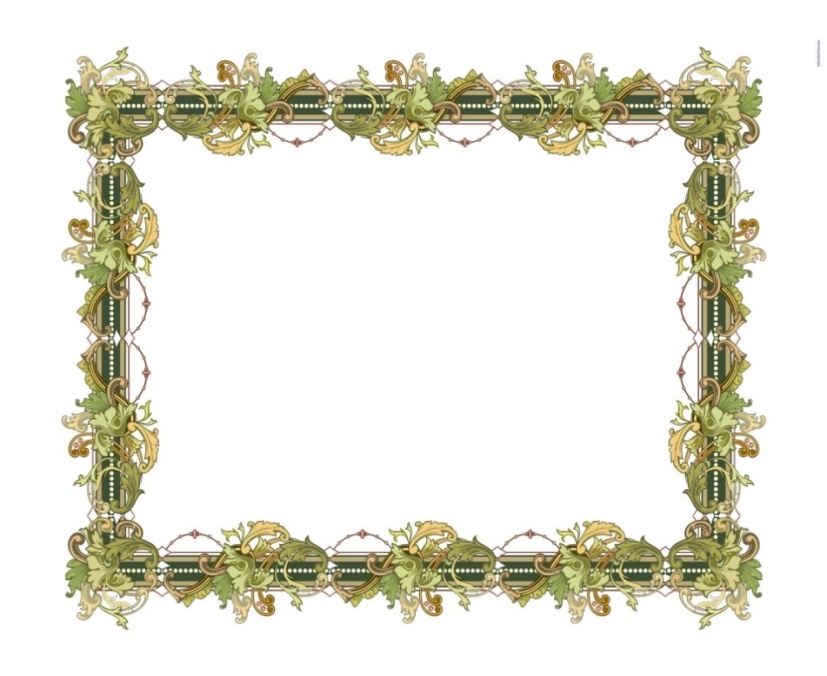 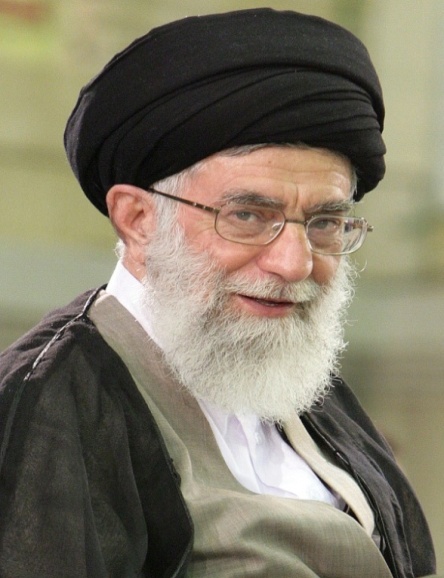 فرازهايي از بيانات و رهنمودهاي مقام عظمای ولایت
 حضرت امام خامنه ای(مد ظله العالی)
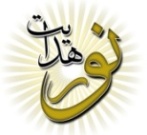 مراسم دانش آموختگی جوانان دانشگاه امام حسین علیه السلام
جوان ما، جوان مؤمن است؛ 
جوان مؤمنِ امروز از جوان مؤمنِ صدر انقلاب - سى سال پيش و بيست و پنج سال پيش - اگر جلوتر نباشد، عقب‏تر نيست.
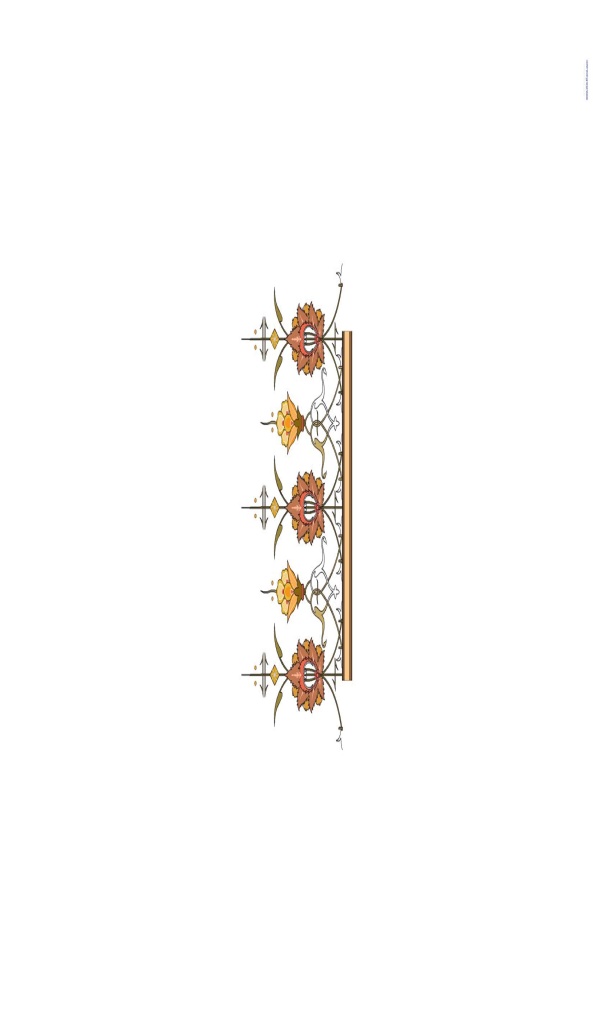 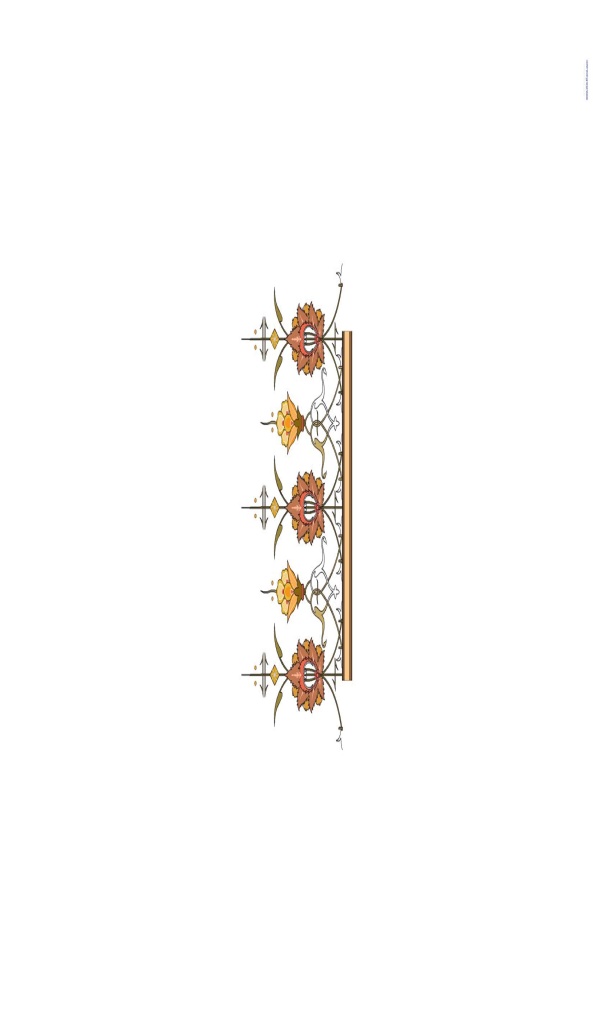 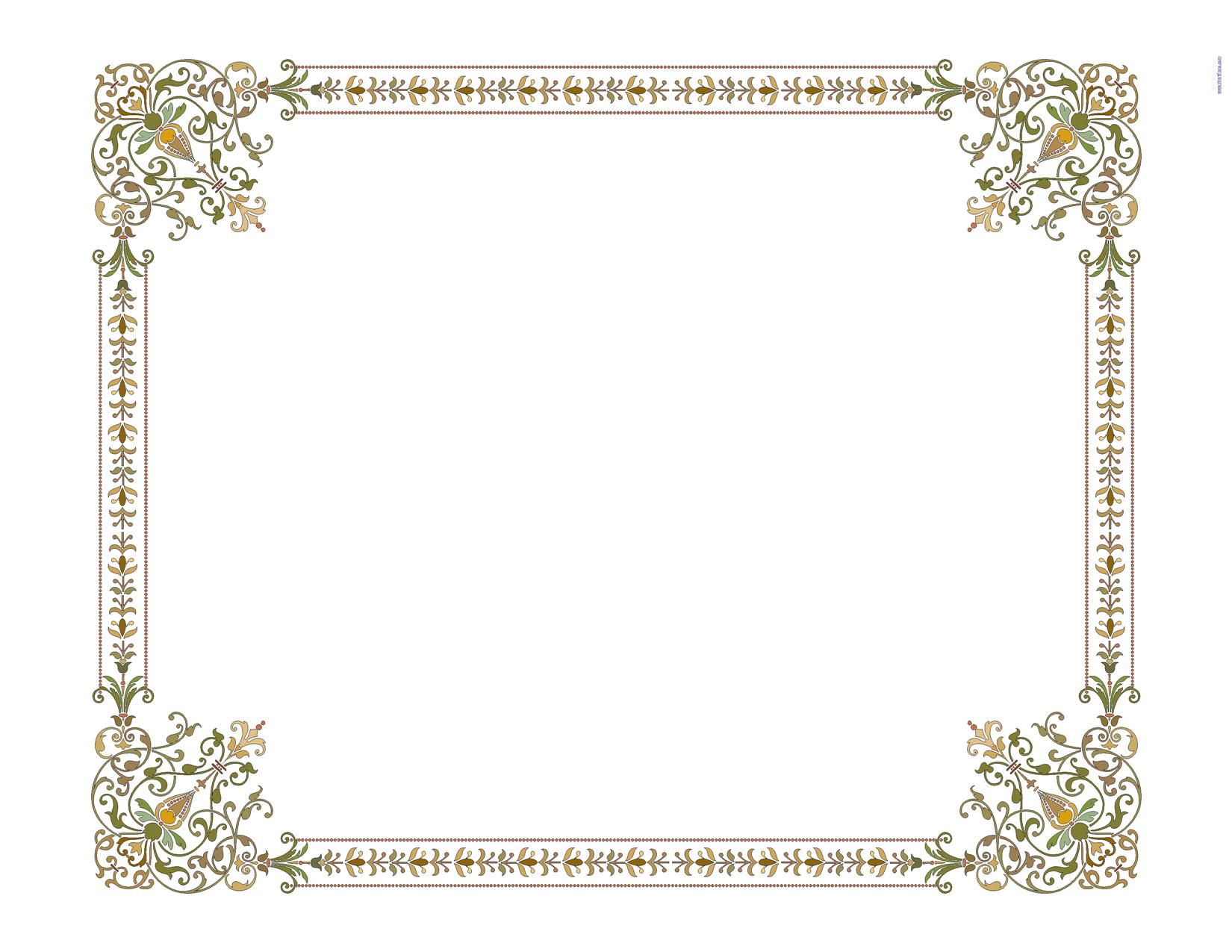 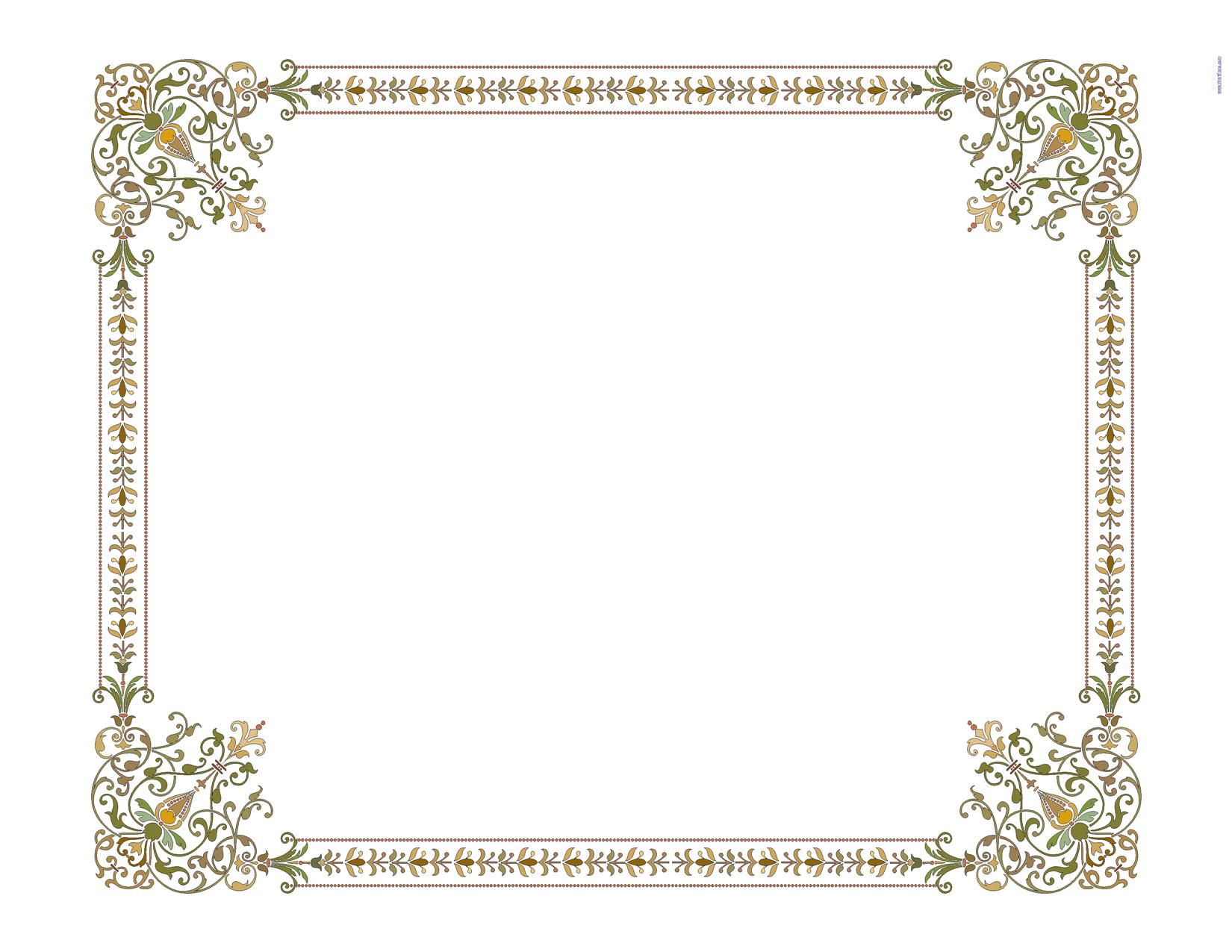 تاریخ :    88/1/26
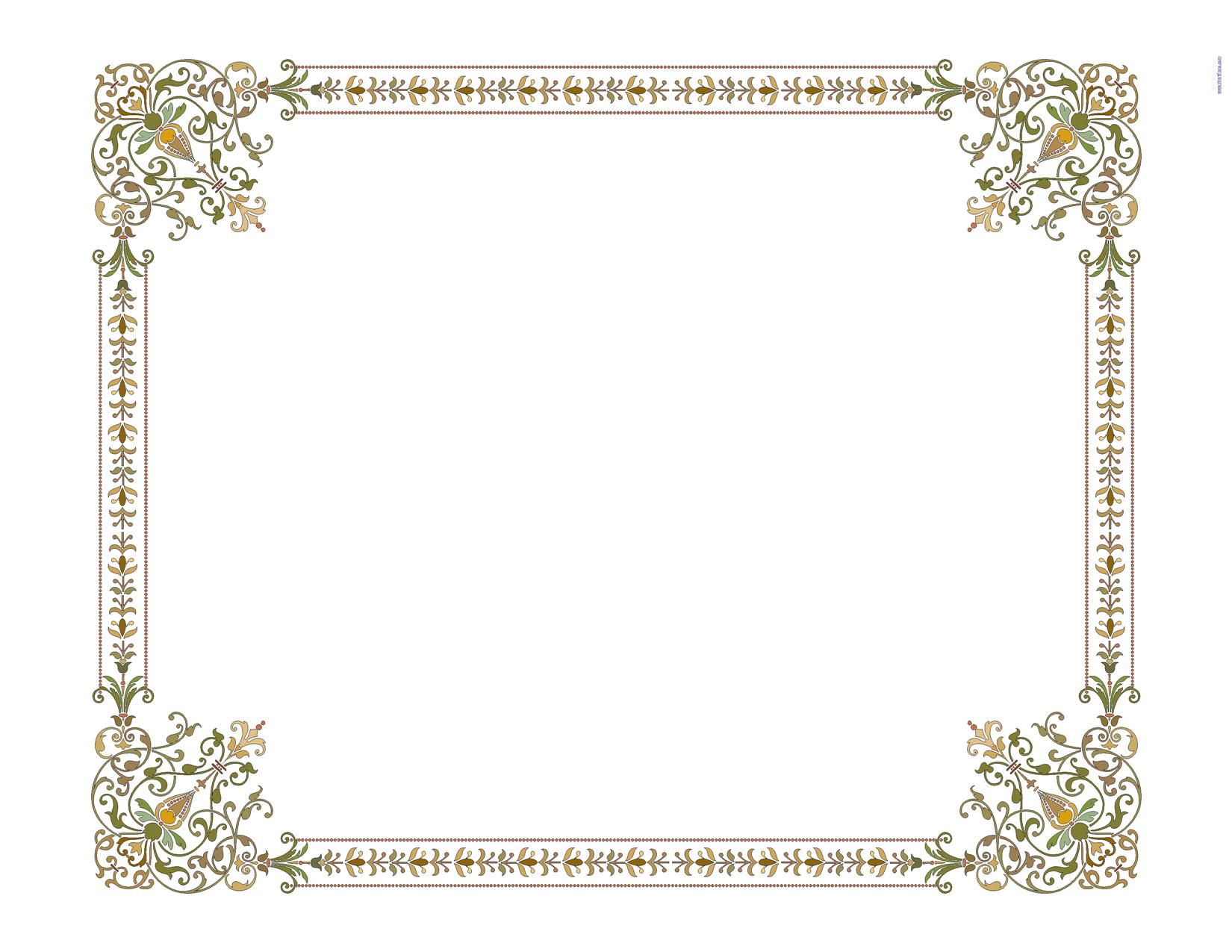 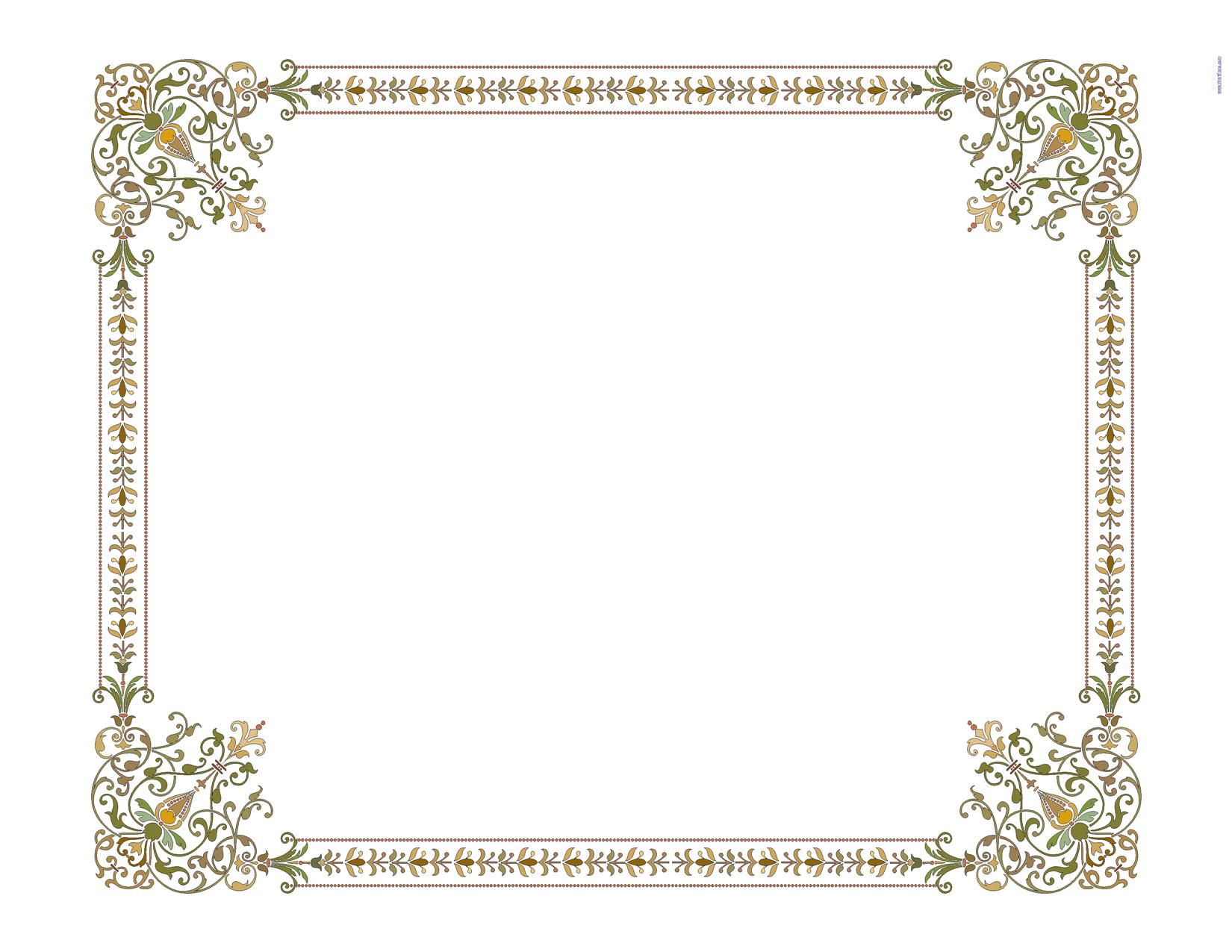 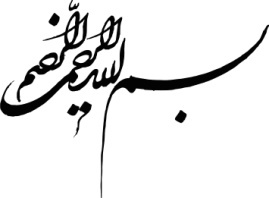 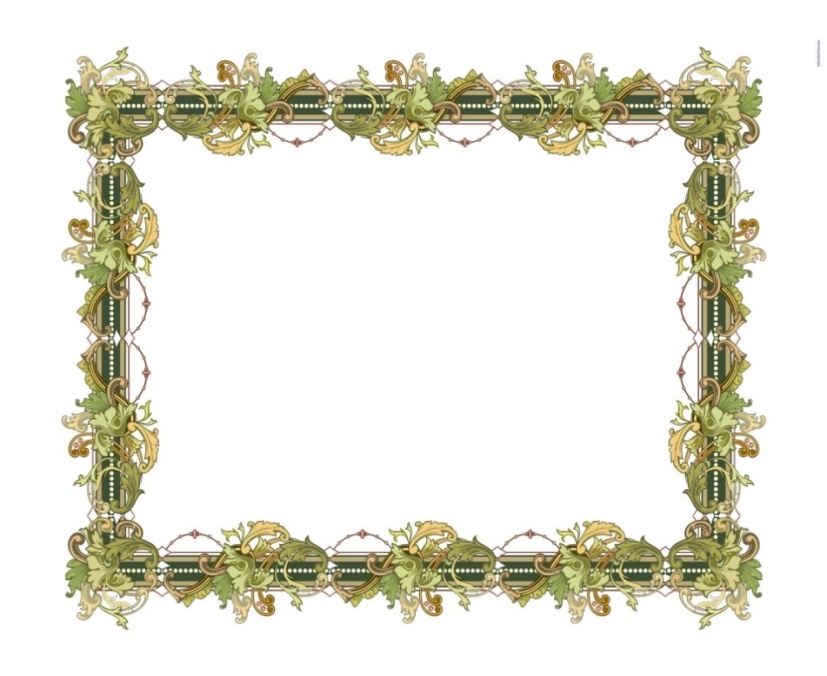 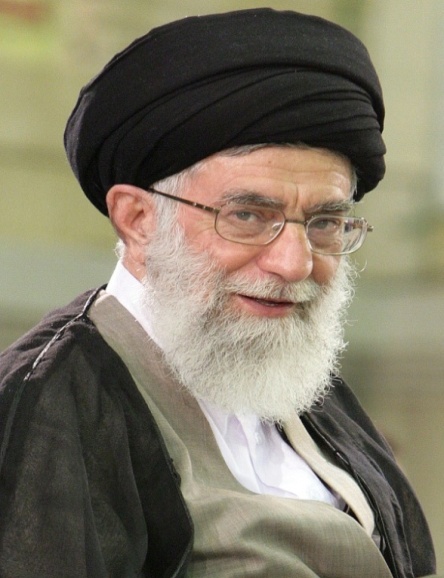 فرازهايي از بيانات و رهنمودهاي مقام عظمای ولایت
 حضرت امام خامنه ای(مد ظله العالی)
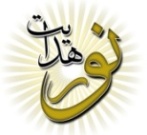 مراسم دانش آموختگی جوانان دانشگاه امام حسین علیه السلام
امروز شما در عرصه‏ى ديگرى هستيد؛
 در عرصه‏ى علم، در عرصه‏ى پيشرفت از لحاظ روحيه، سازندگى خود و كشور و آمادگىِ براى دفاع. 
دشمنان، قدرتهاى بزرگِ مستكبر جهانى - كه دشمنان ملتها، نه فقط دشمن ملت ايران، دشمنان انسانيت و فضيلت هستند - اينها غالباً با تشر زندگى
 مي كنند، با نشان دادن ابهت كارشان را به پيش مي برند؛ هيبت خودشان را بر ملتها تحميل مي كنند، با هيبت خودشان آنها را از ميدان در مي برند.
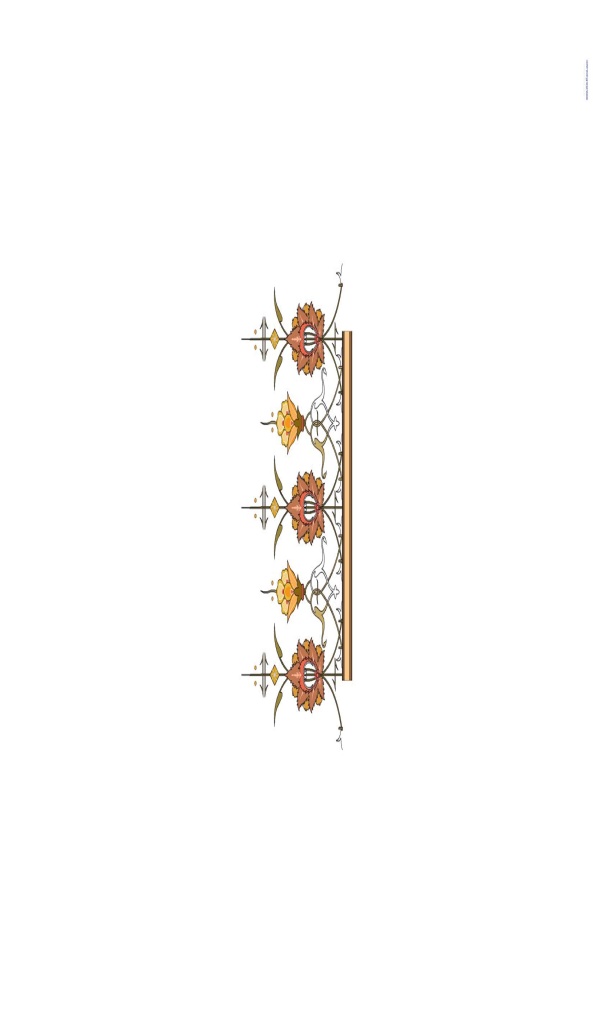 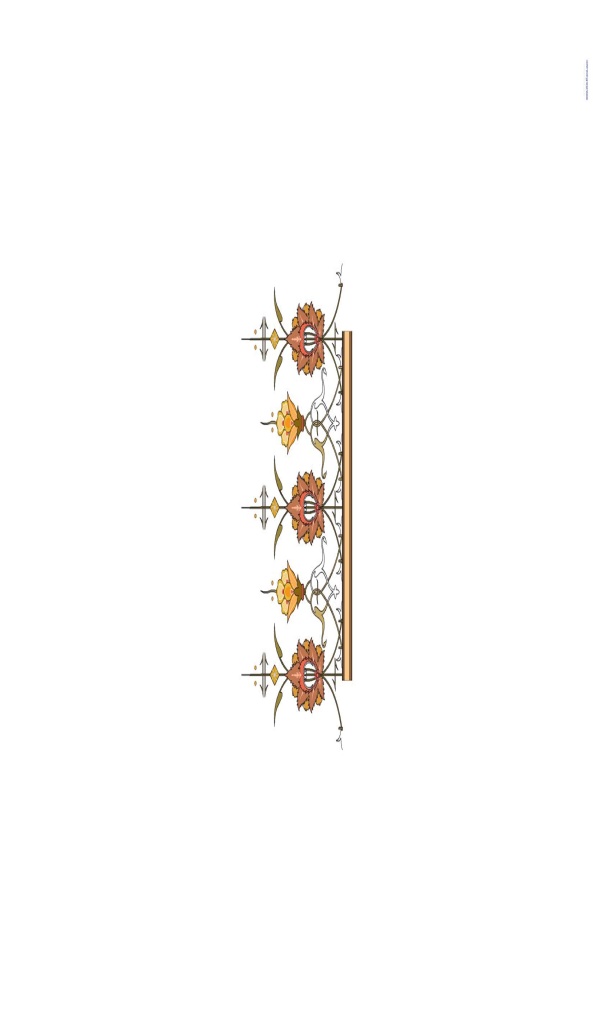 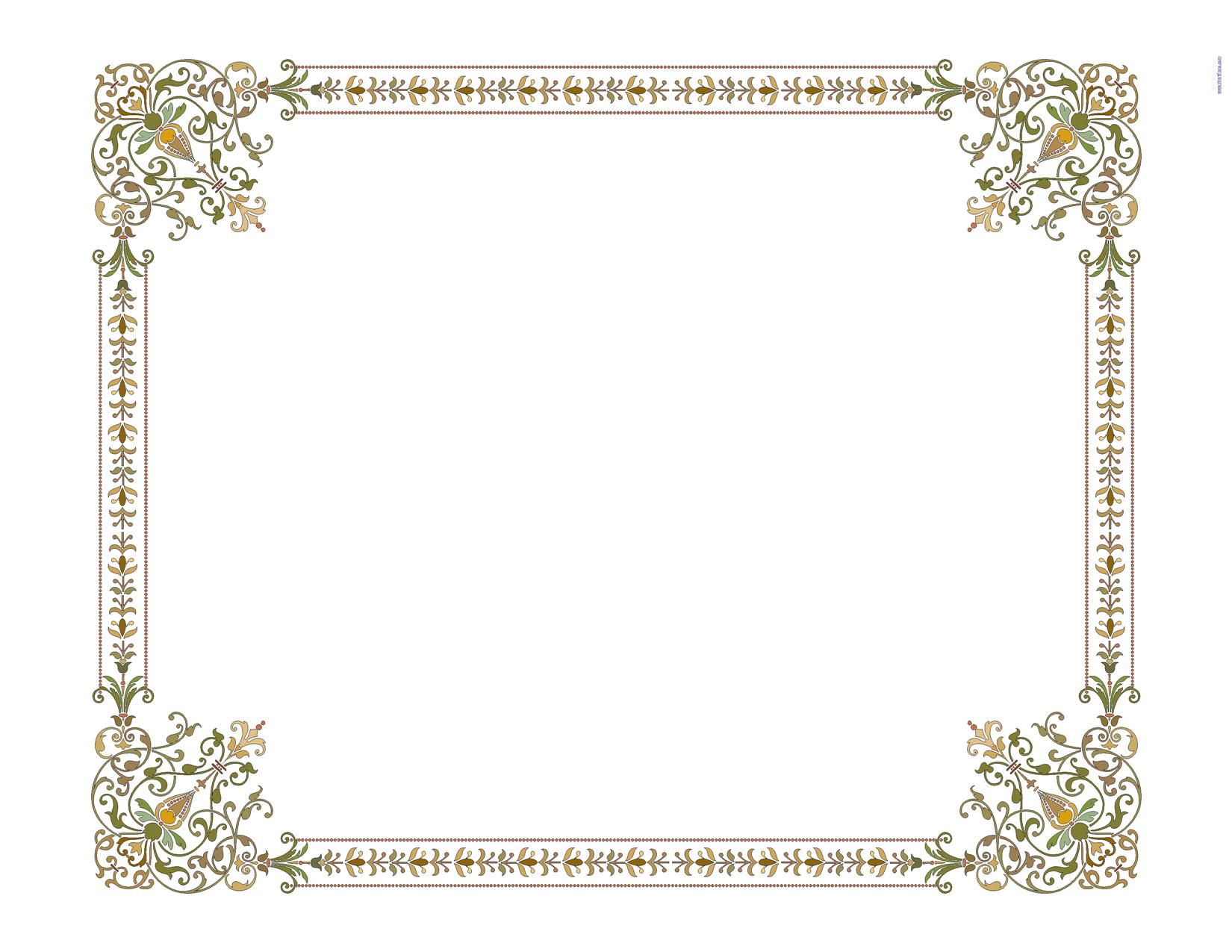 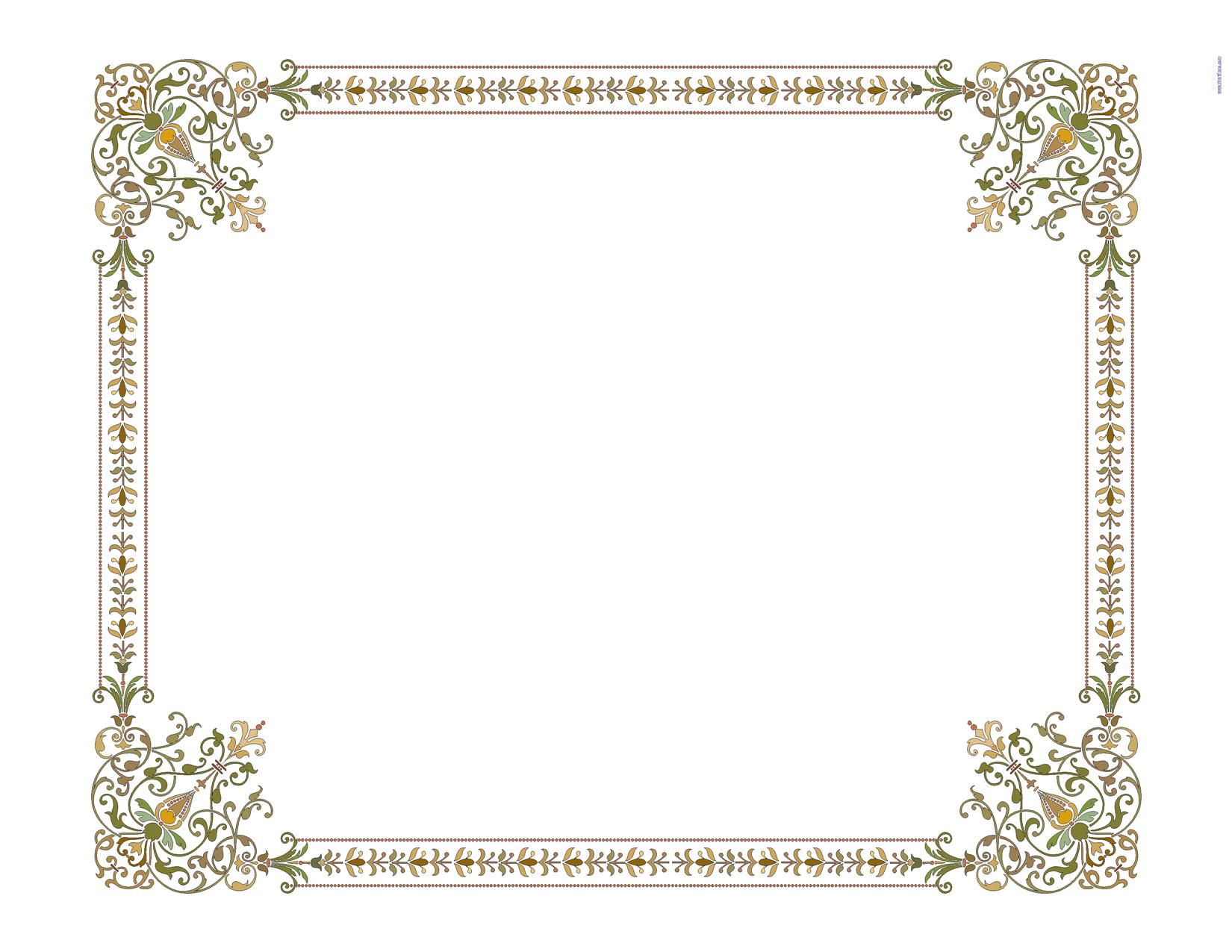 تاریخ :    88/1/26
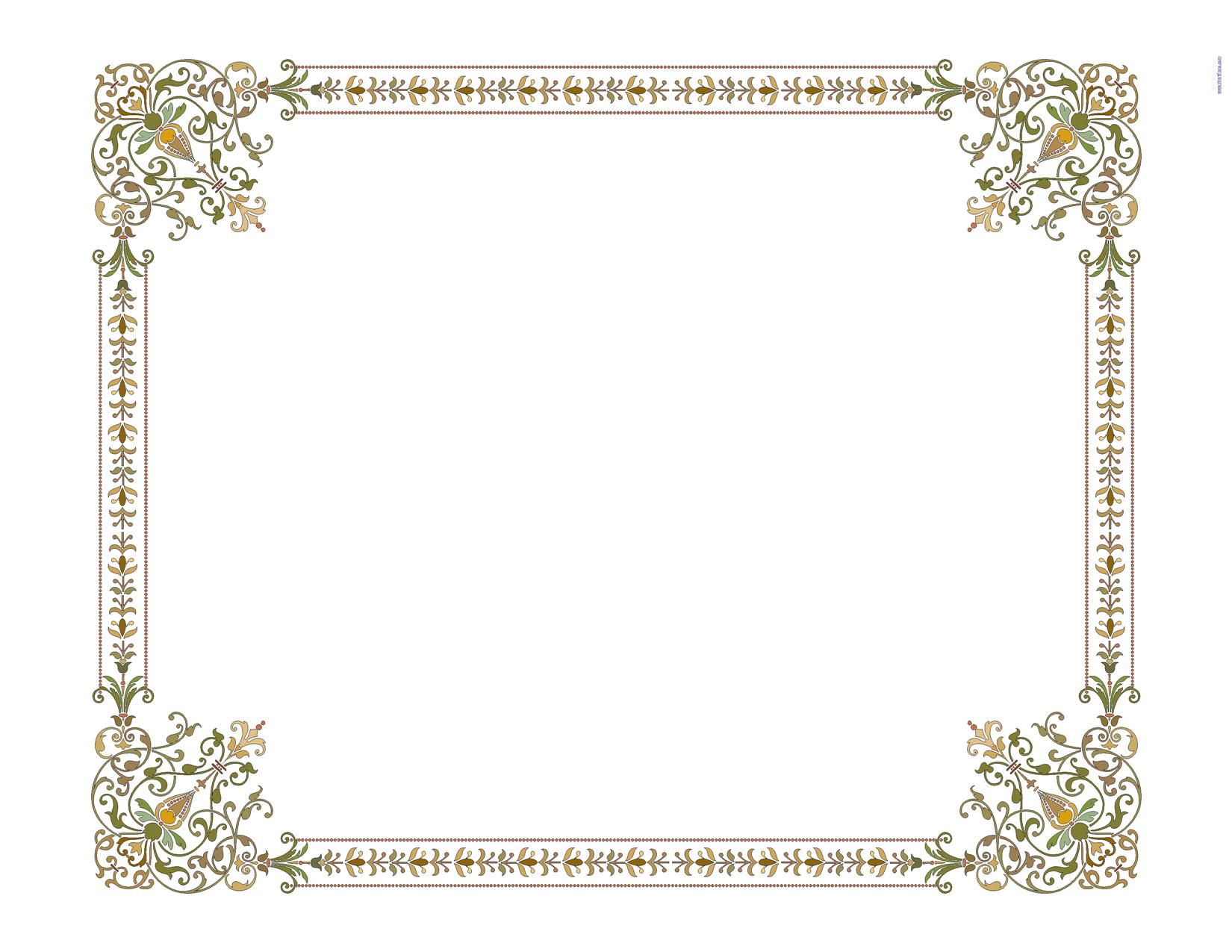 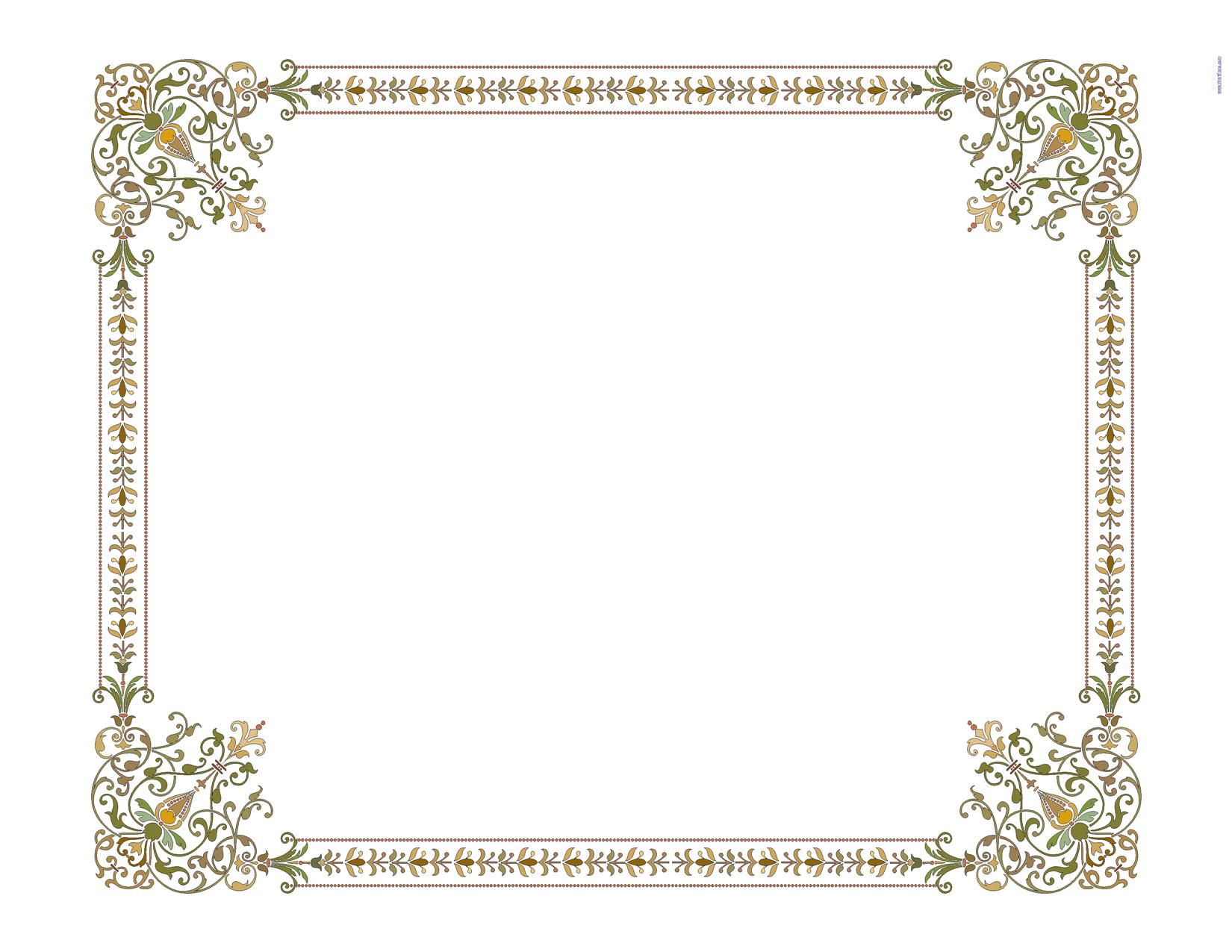 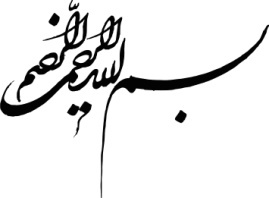 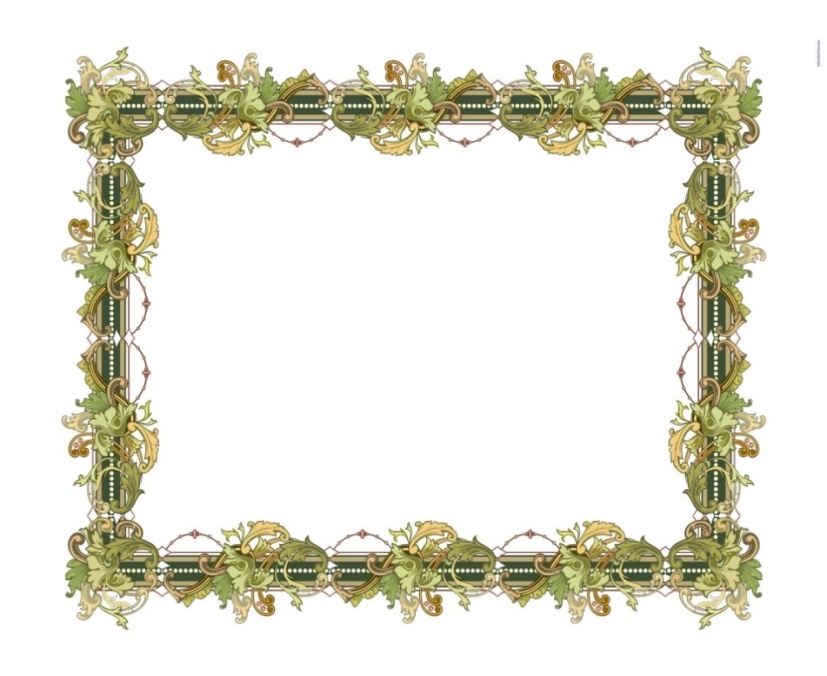 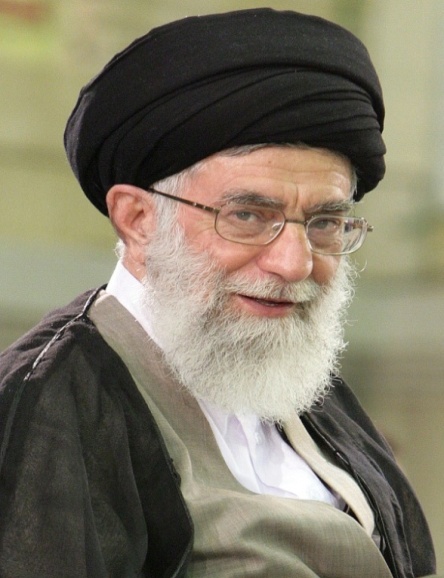 فرازهايي از بيانات و رهنمودهاي مقام عظمای ولایت
 حضرت امام خامنه ای(مد ظله العالی)
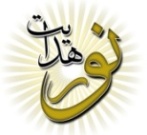 مراسم دانش آموختگی جوانان دانشگاه امام حسین علیه السلام
امروز دشمنان مي دانند با ملت ايران، با اين جوانان مؤمن، با اين مردان مصمم، با اين مسئولان و دولت مردانى كه به پايبندى به ارزشها افتخار مي كنند.ملت ايران با چنين سرمايه‏هاى ارزنده‏اى، از هيچ تشرى، از هيچ هيبتى واهمه نميكند.
 اين را مي دانند. شما در كسوت با شكوه و شريف پاسدارى، اين باور را در دل دشمن هر چه بيشتر كنيد.
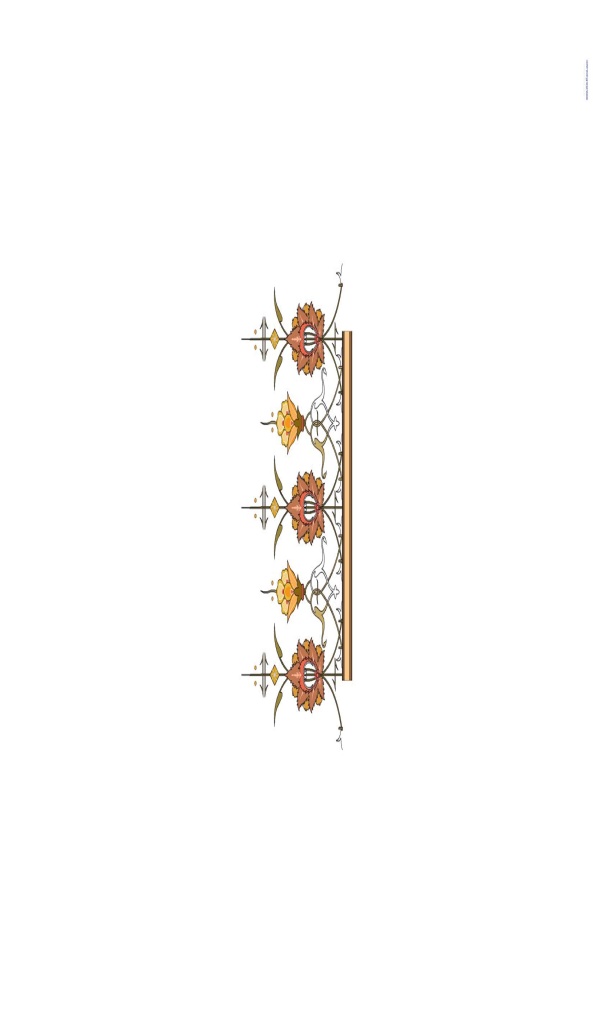 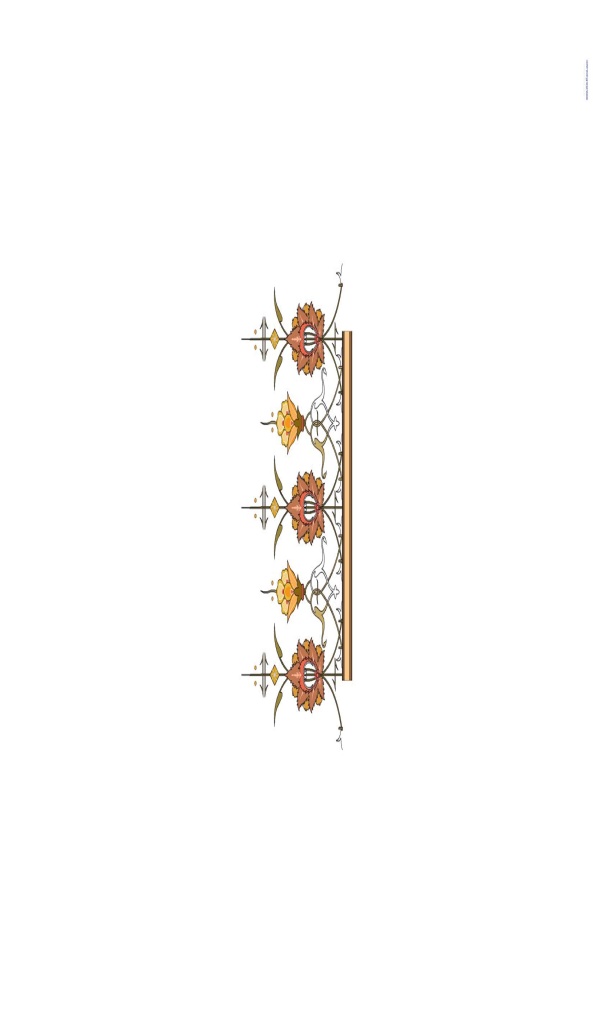 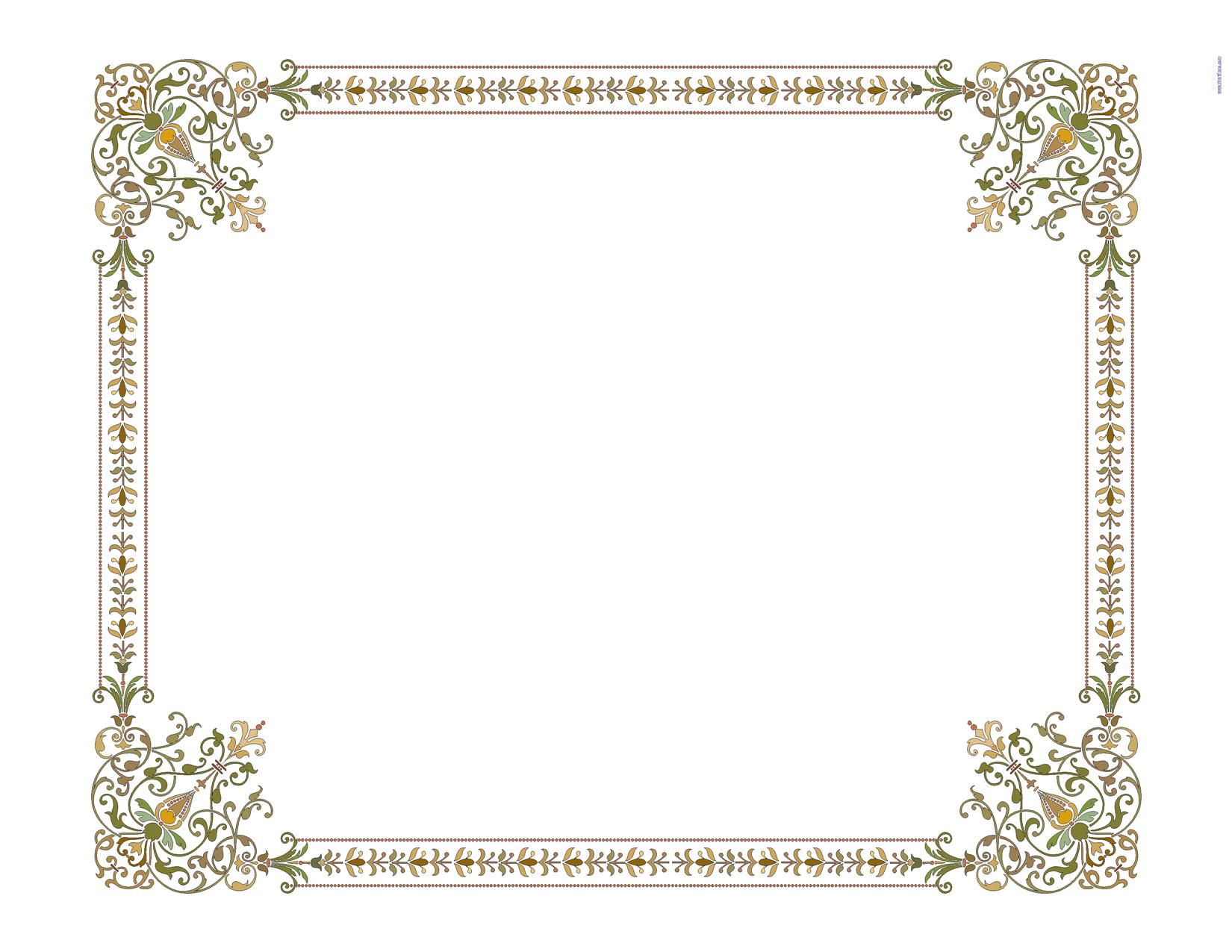 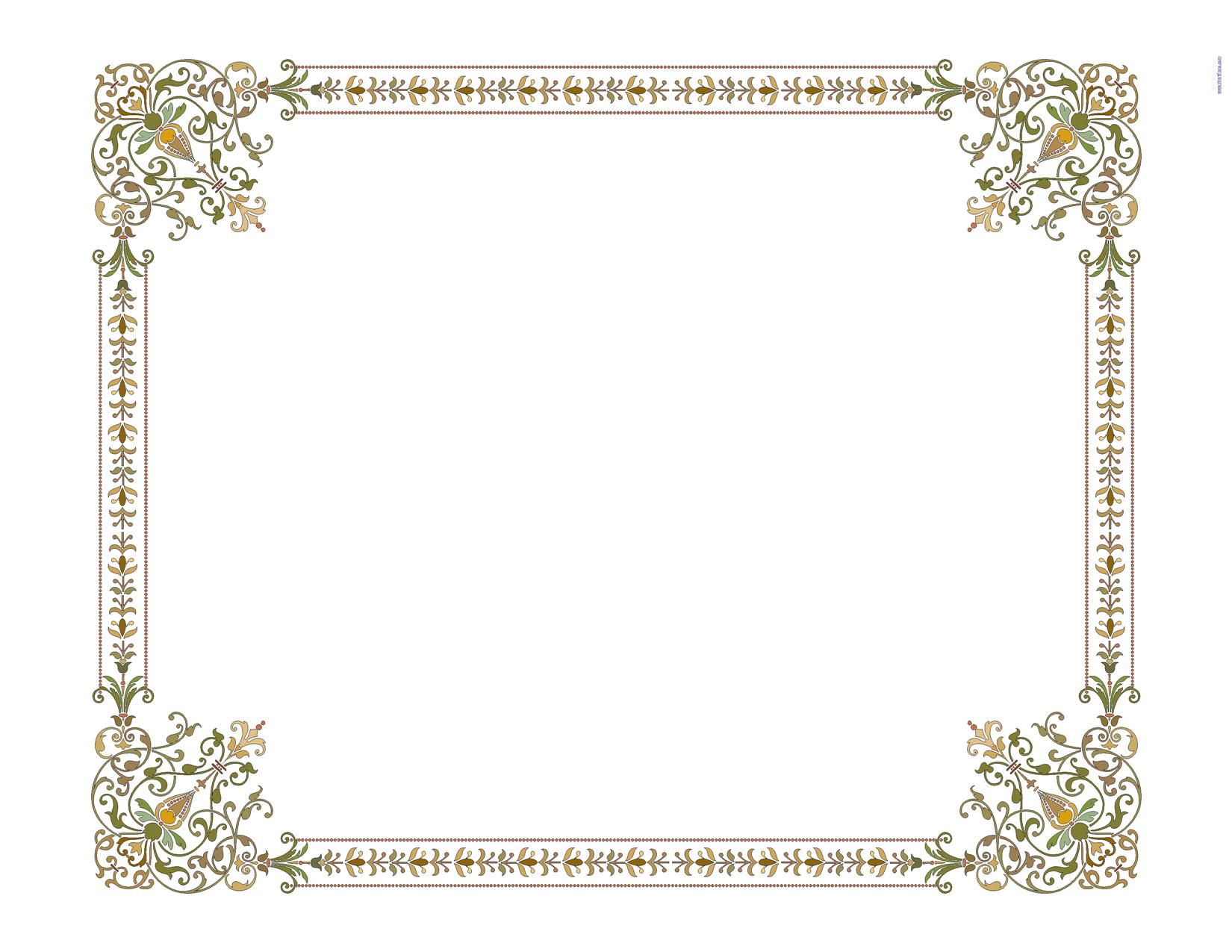 تاریخ :    88/1/26
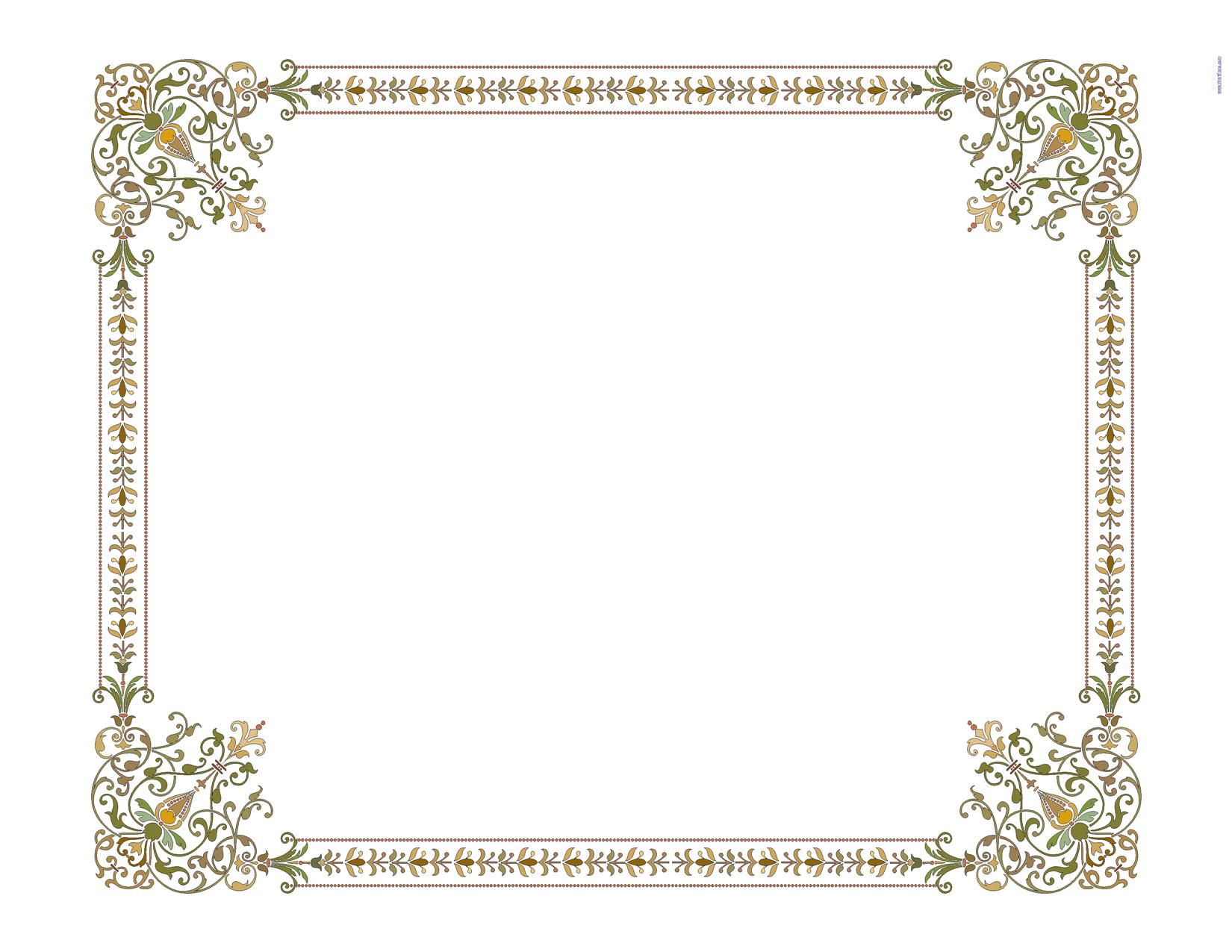 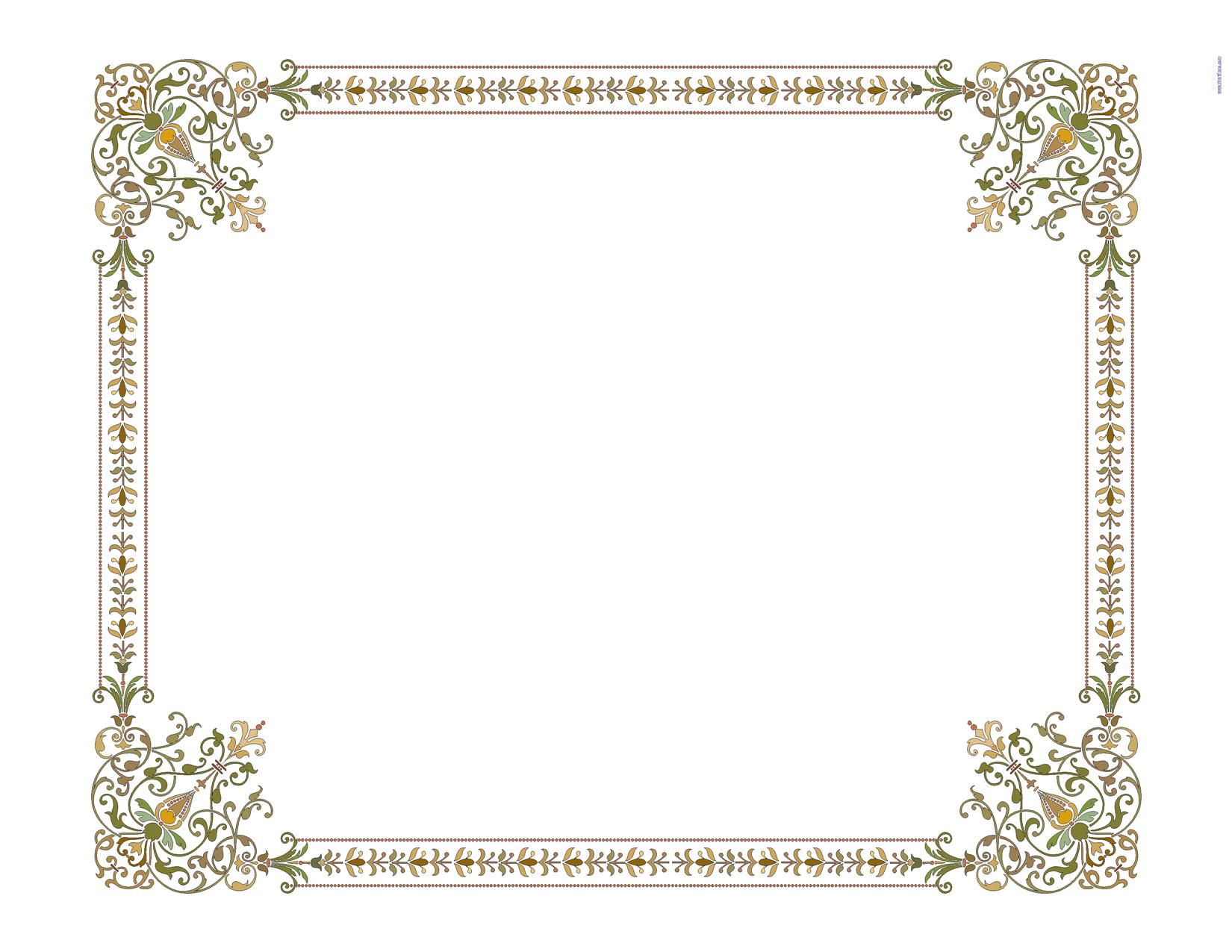 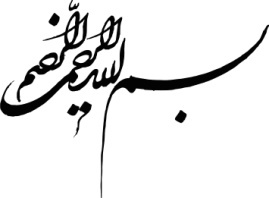 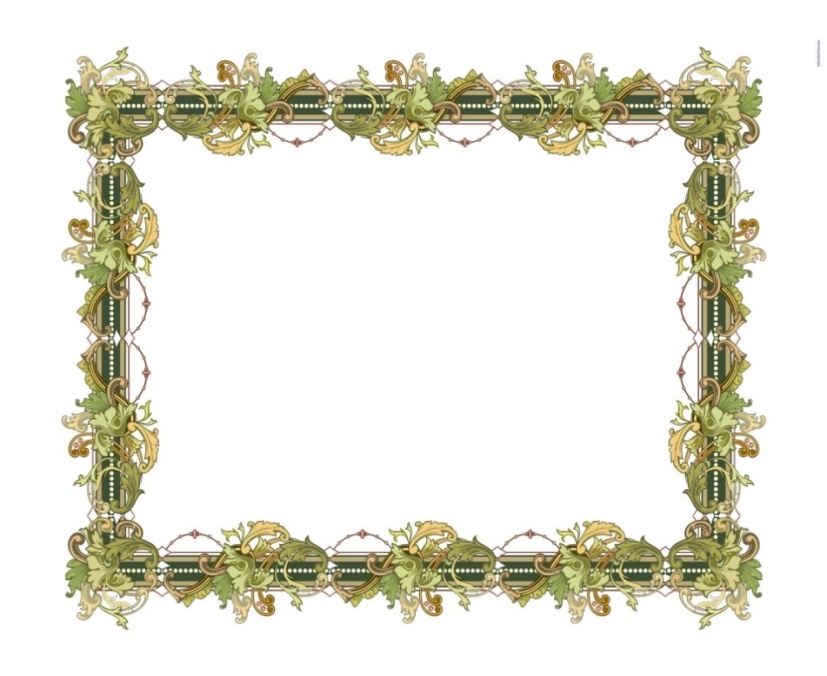 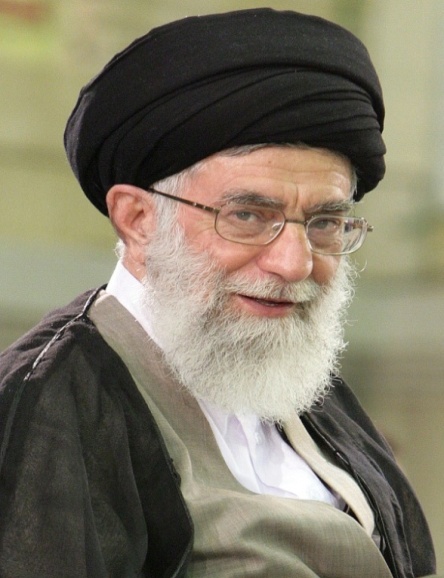 فرازهايي از بيانات و رهنمودهاي مقام عظمای ولایت
 حضرت امام خامنه ای(مد ظله العالی)
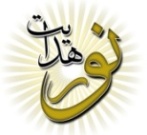 مراسم دانش آموختگی جوانان دانشگاه امام حسین علیه السلام
خودتان را از لحاظ معنوى بسازيد. 
بندگى خدا، خشوع در مقابل خدا موجب مي شود كه انسان در مقابل هيچ زورگوئى خضوع نكند.
 دلى كه محبت الهى را، عزت الهى را درك كرده است، در خود احساس عزتى مي كند كه بزرگترين قدرتها در مقابل آن عزت، تاب مقاومت نمى‏آورند.
 عبوديت خودتان را روز به روز بيشتر كنيد.
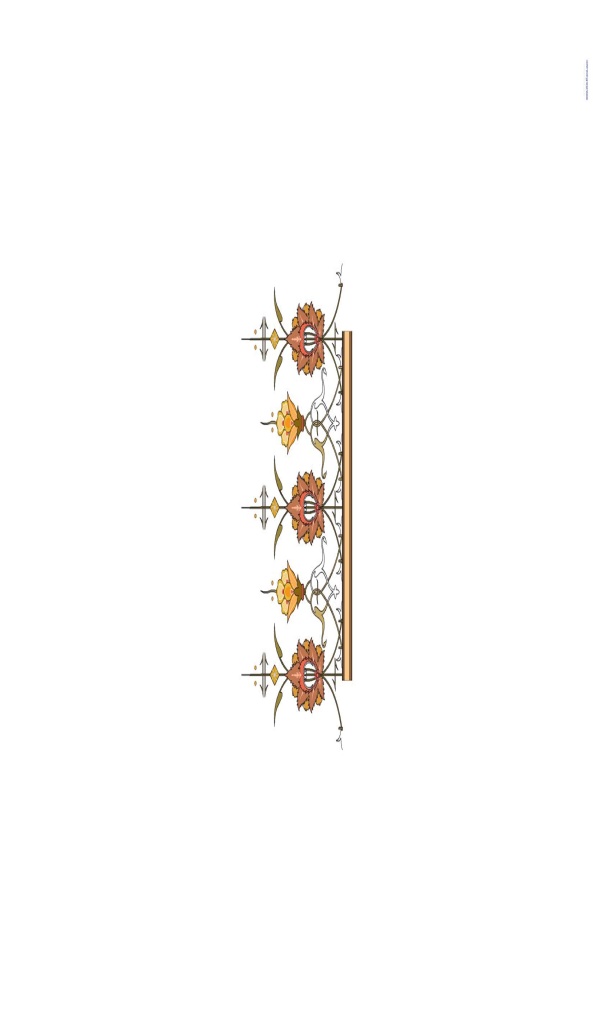 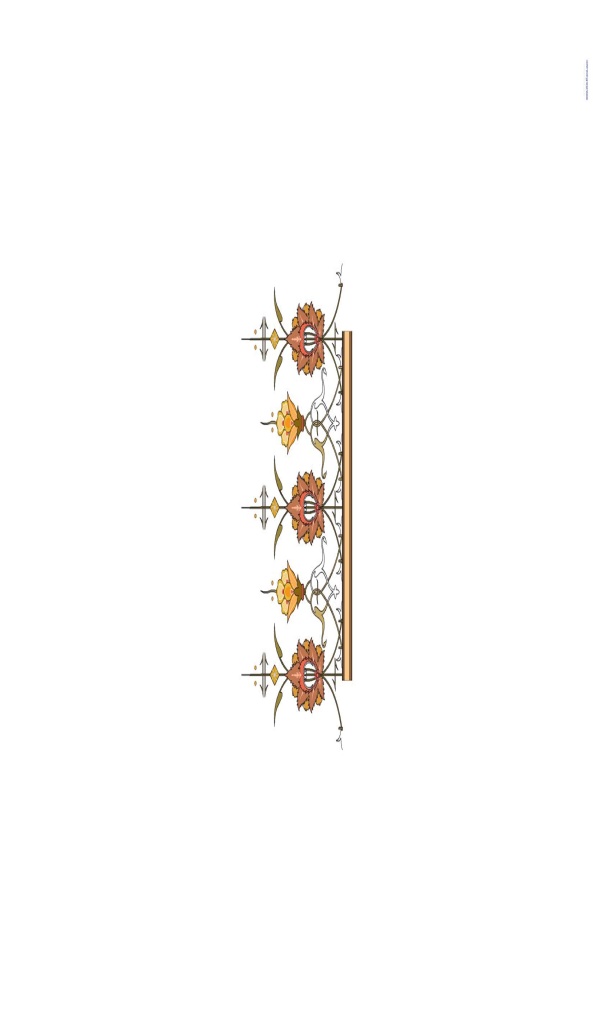 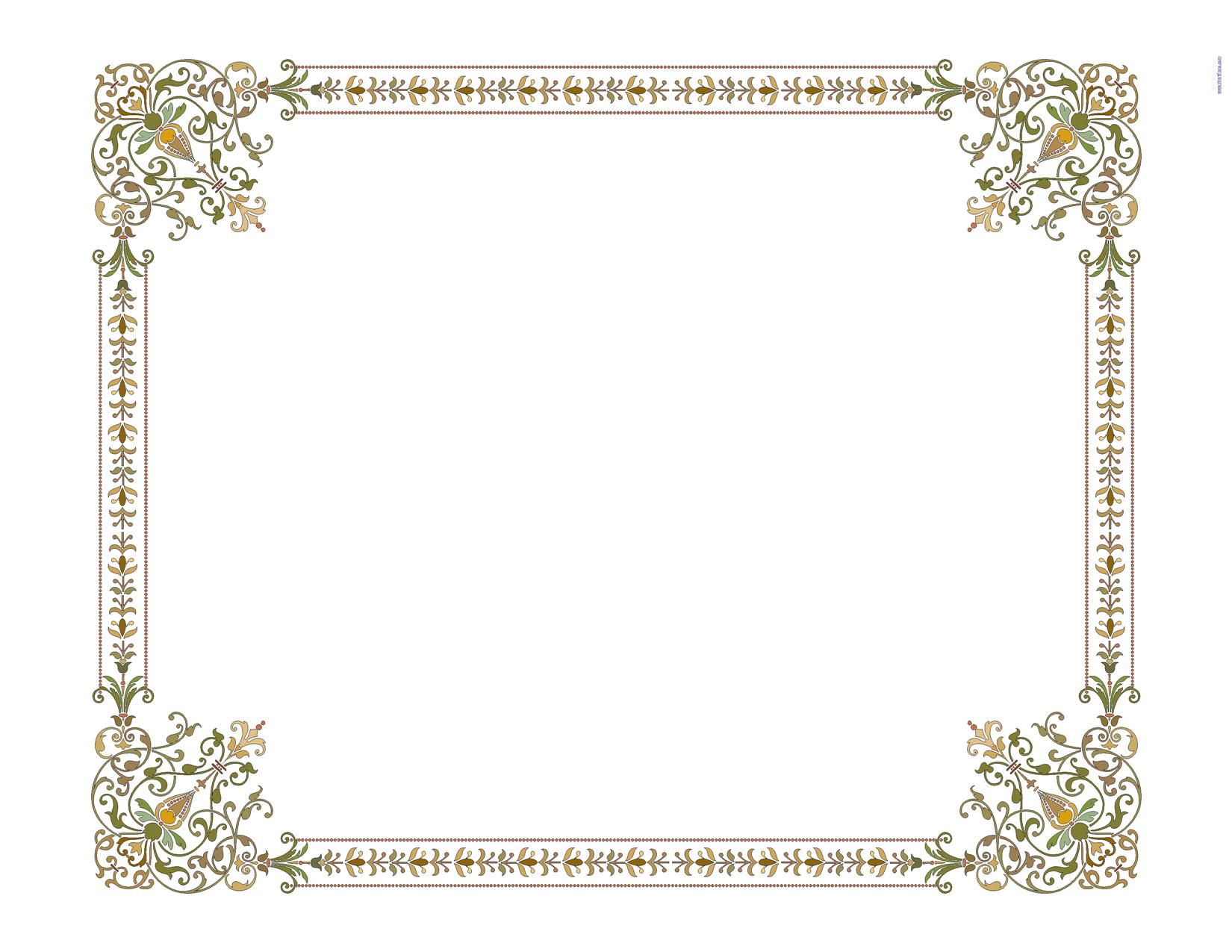 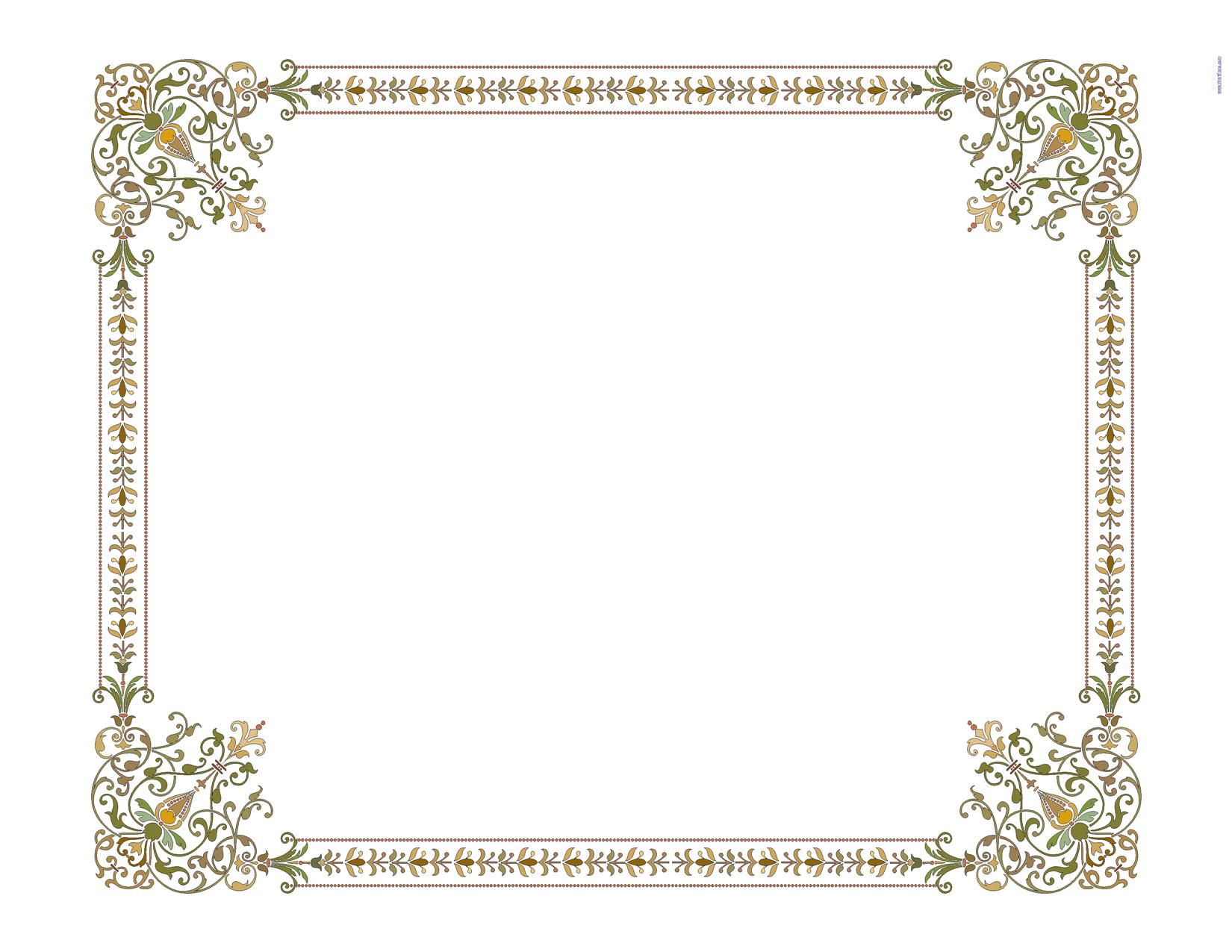 تاریخ :    88/1/26
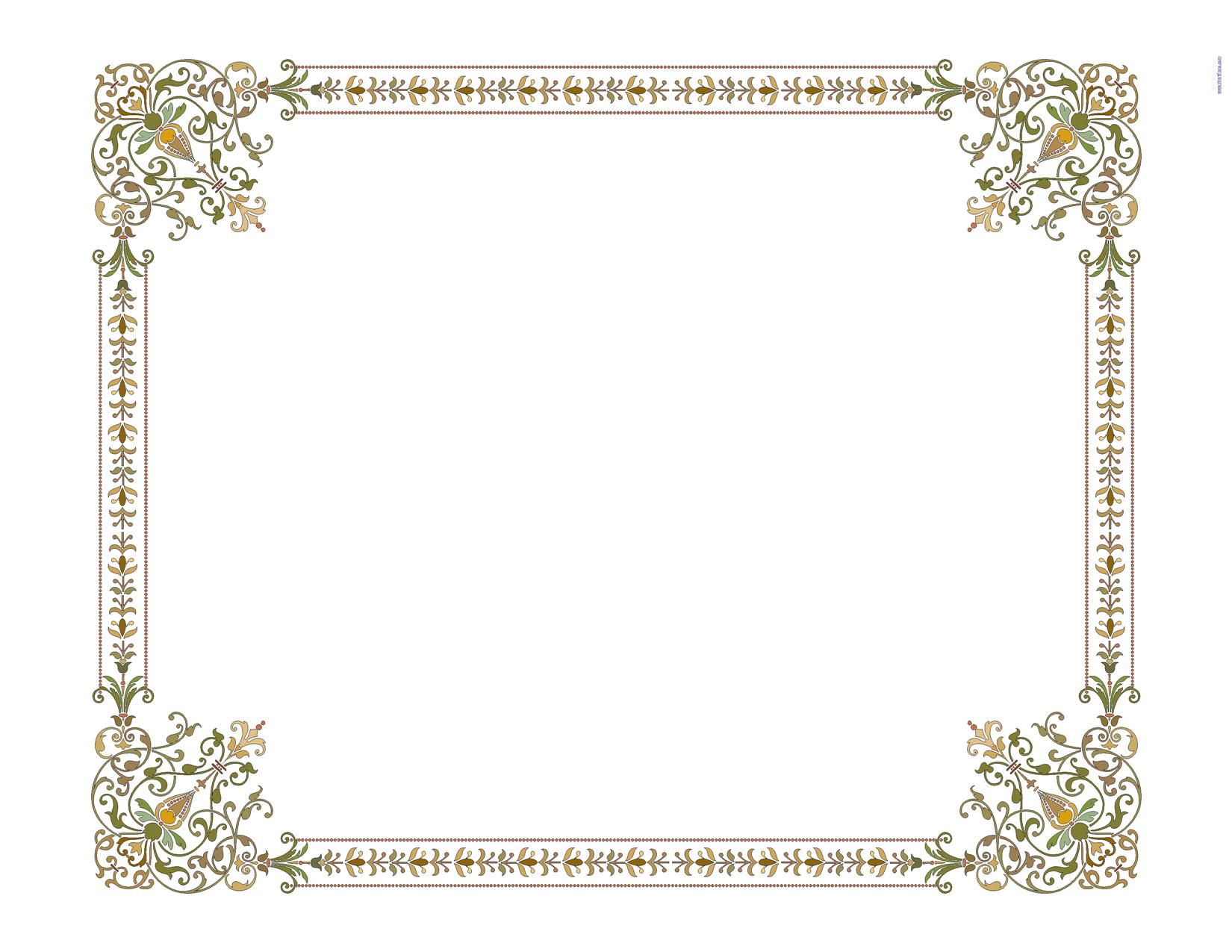 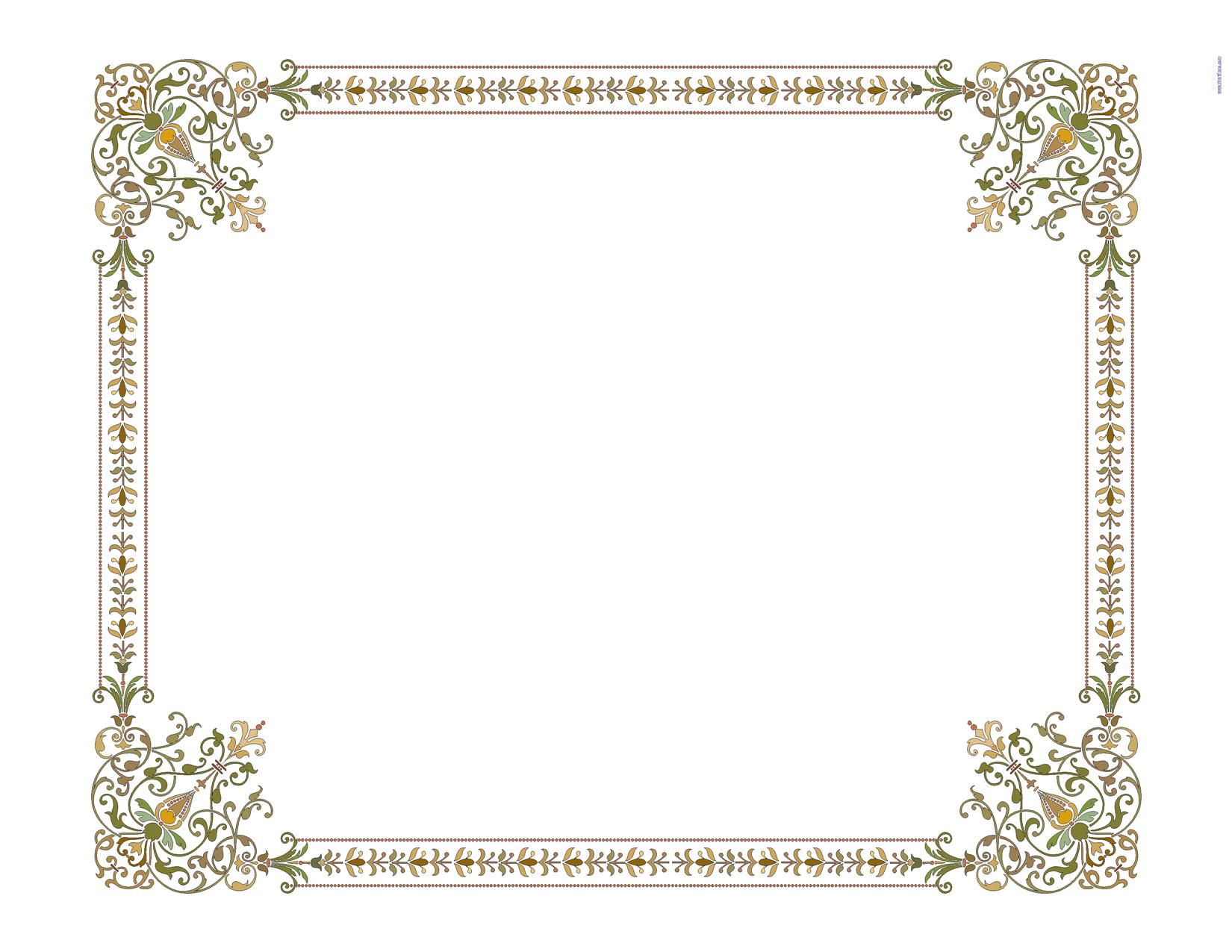 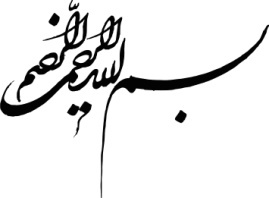 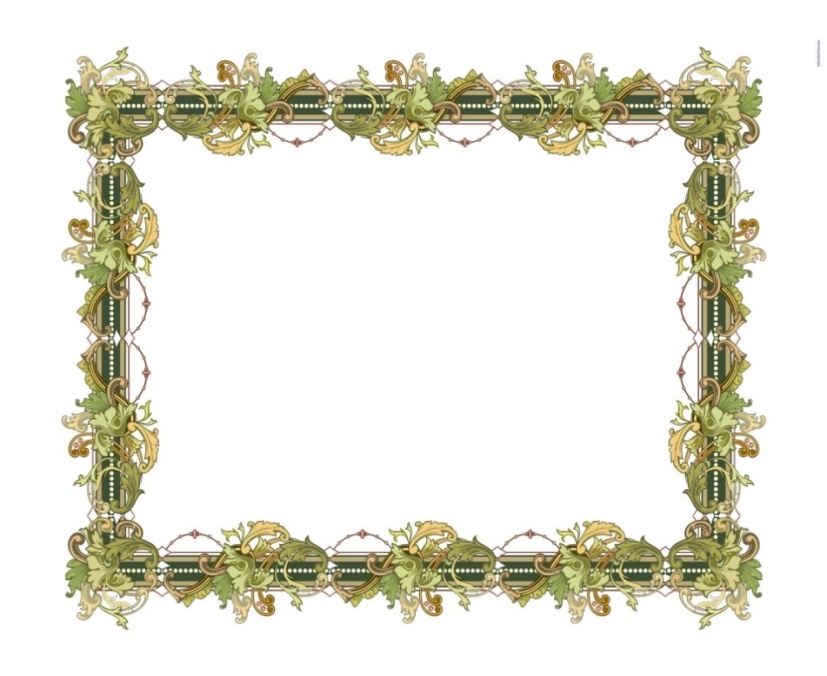 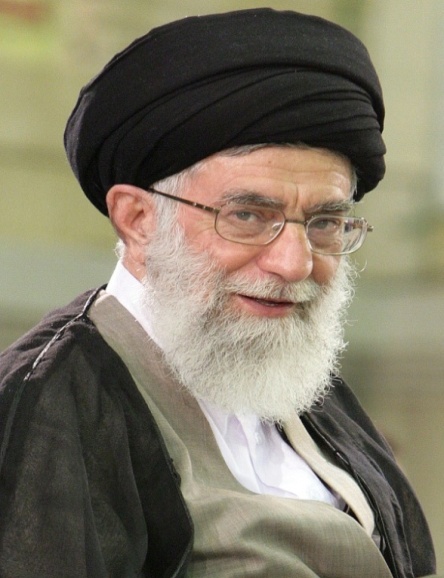 فرازهايي از بيانات و رهنمودهاي مقام عظمای ولایت
 حضرت امام خامنه ای(مد ظله العالی)
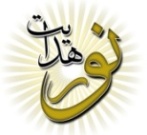 مراسم دانش آموختگی جوانان دانشگاه امام حسین علیه السلام
از هيبت ابرقدرتها نترسيد. 
هيبت معنوى شما در دل آنها، بيشتر از هيبت مادى آنها در دل ملتهاست.
 شما وقتى به ايمان خود، به آمادگى‏هاى خود، به دانش خود، به تدبير خود، به حساب و كتاب مدبرانه و مديرانه‏ى خود تكيه مي كنيد، آن وقتى كه ارزشهاى عظيمِ برآمده‏ى از دل انقلاب را اجر مينهيد و به آنها اعتناء 
 مي كنيد، ايمان خودتان را با آنها حفظ مي كنيد، آن چنان ابهتى در دل همه‏ى ملتها از شما حاصل مي شود كه از ابهت آنها در دل ملتهاى بى‏خبر بيشتر است.
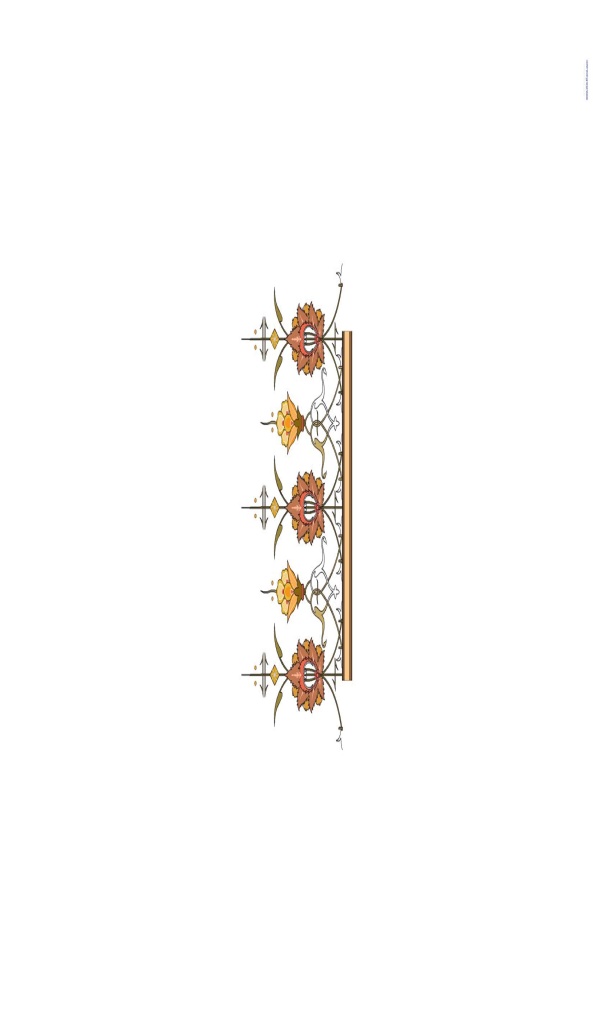 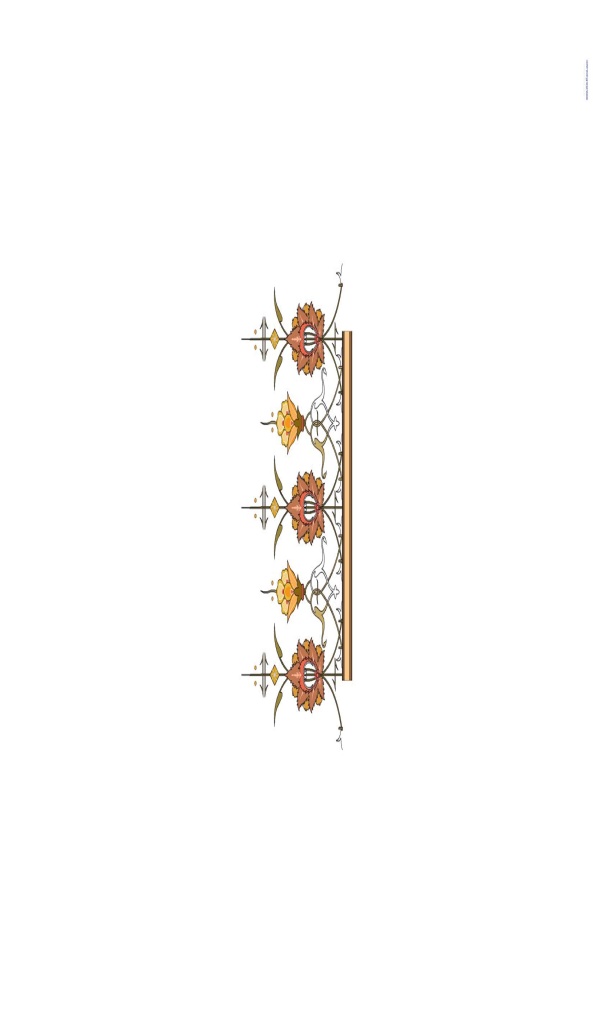 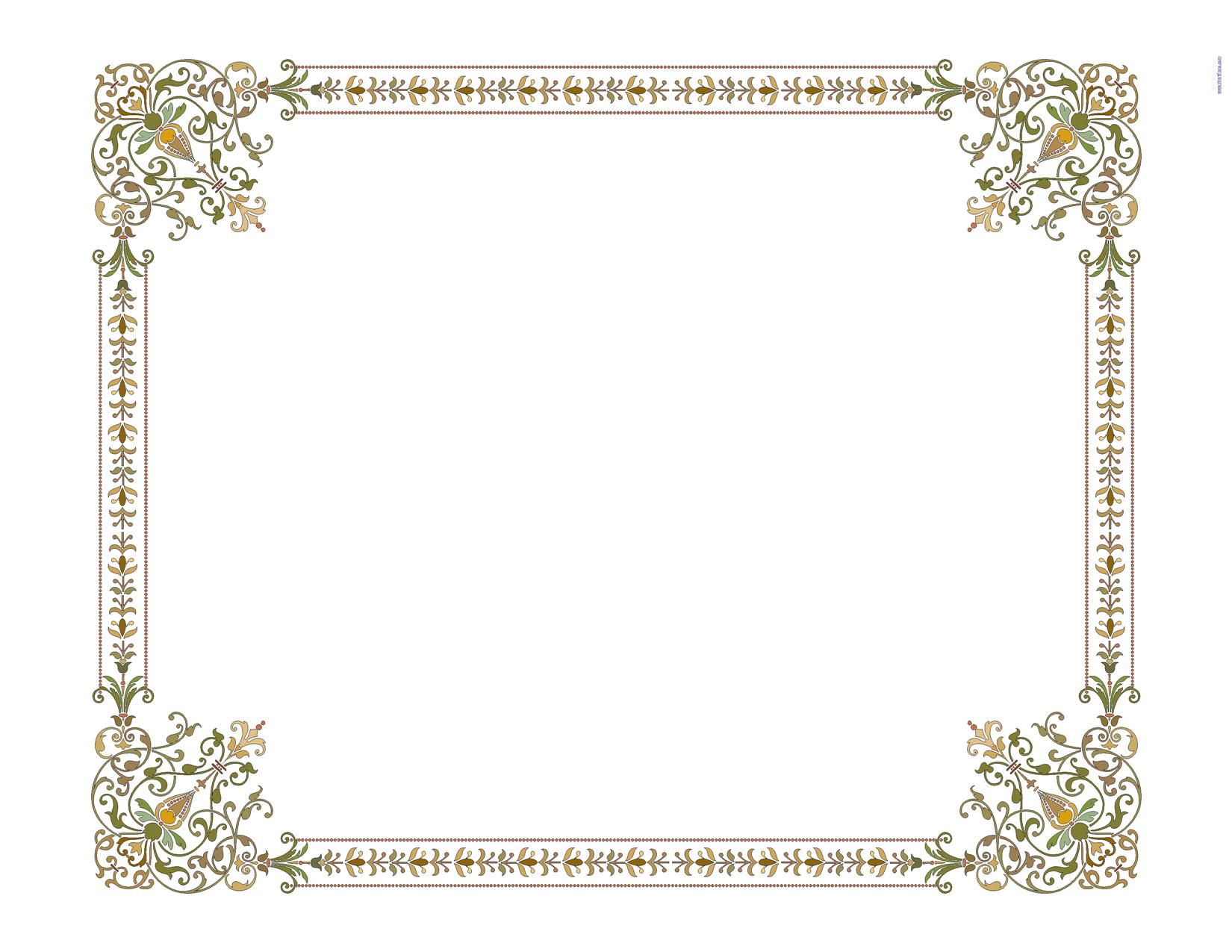 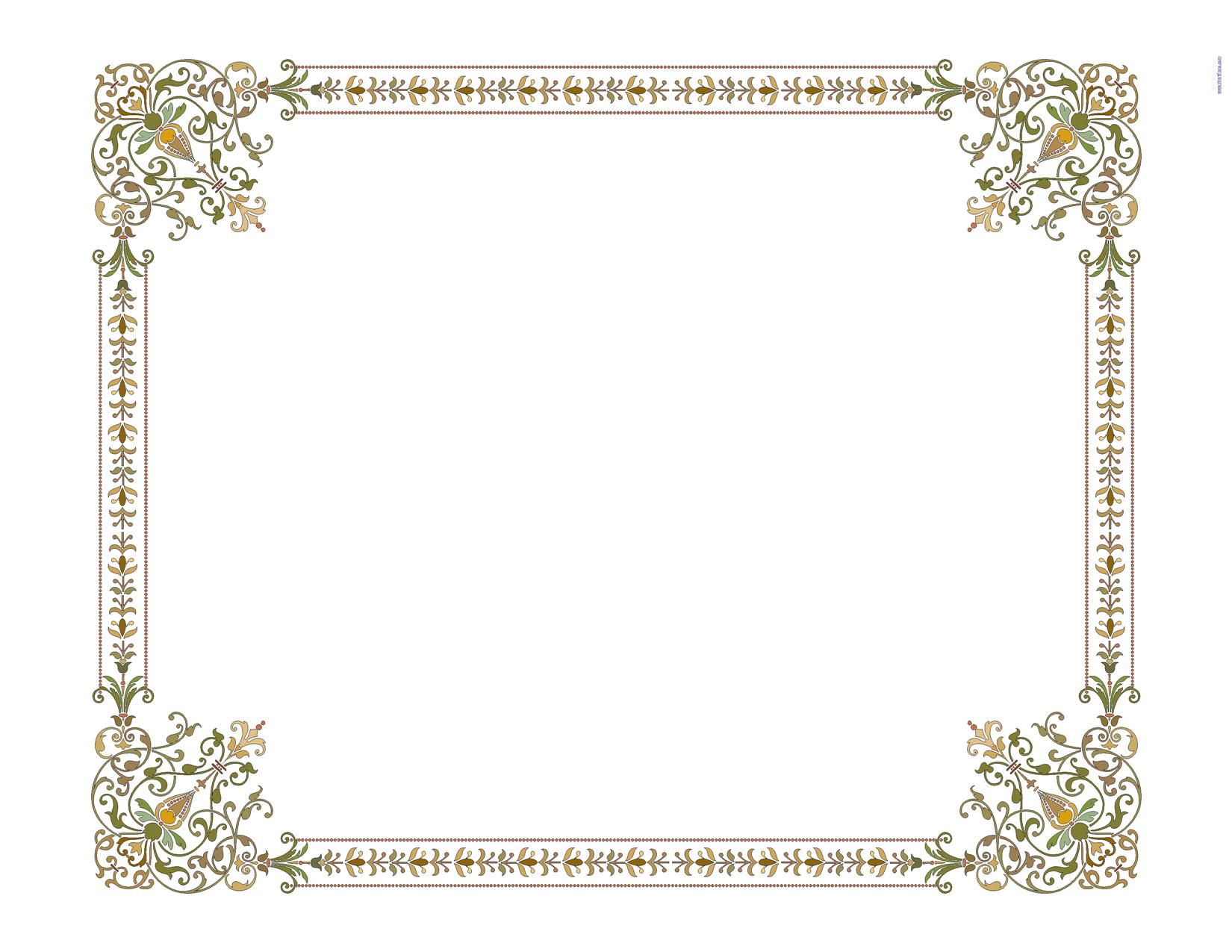 تاریخ :    88/1/26
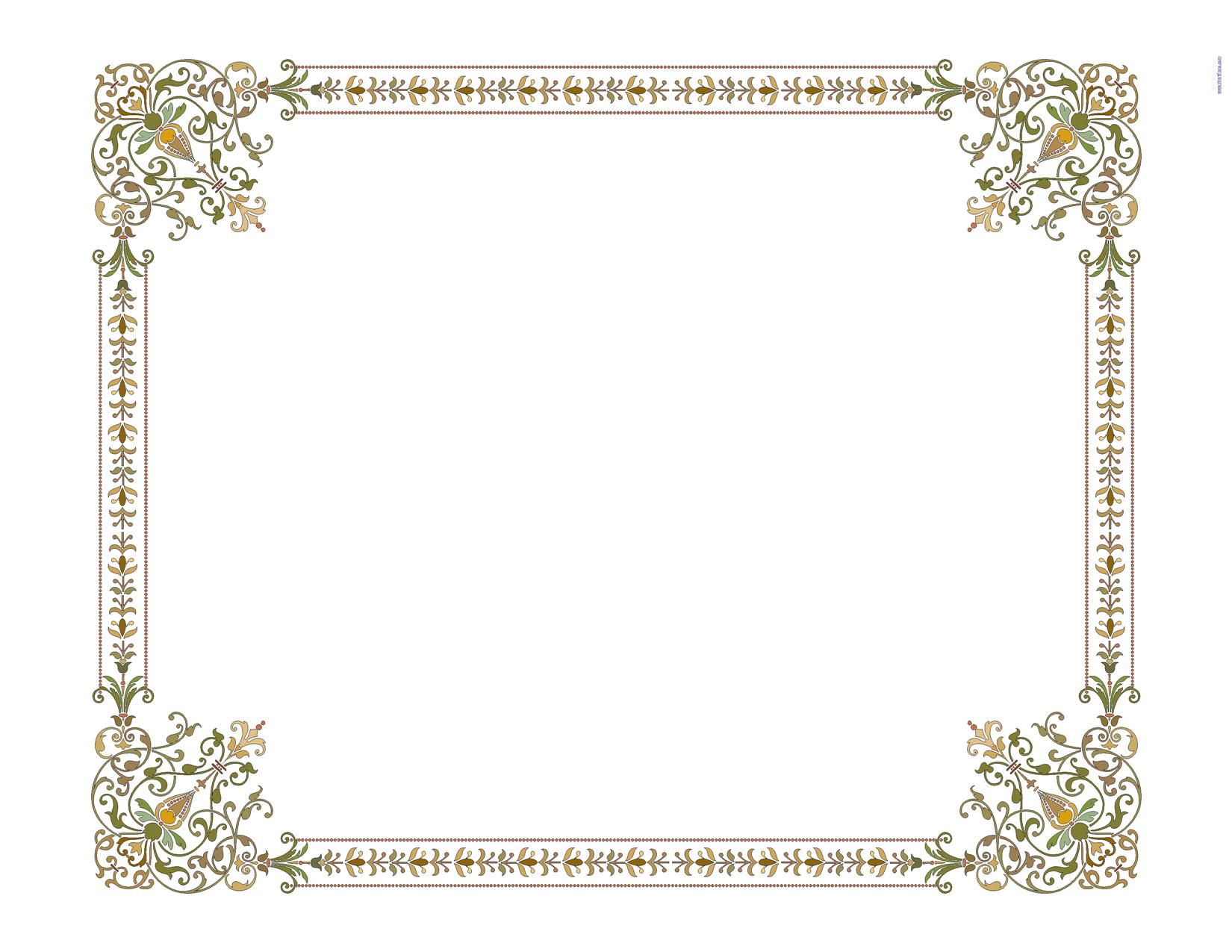 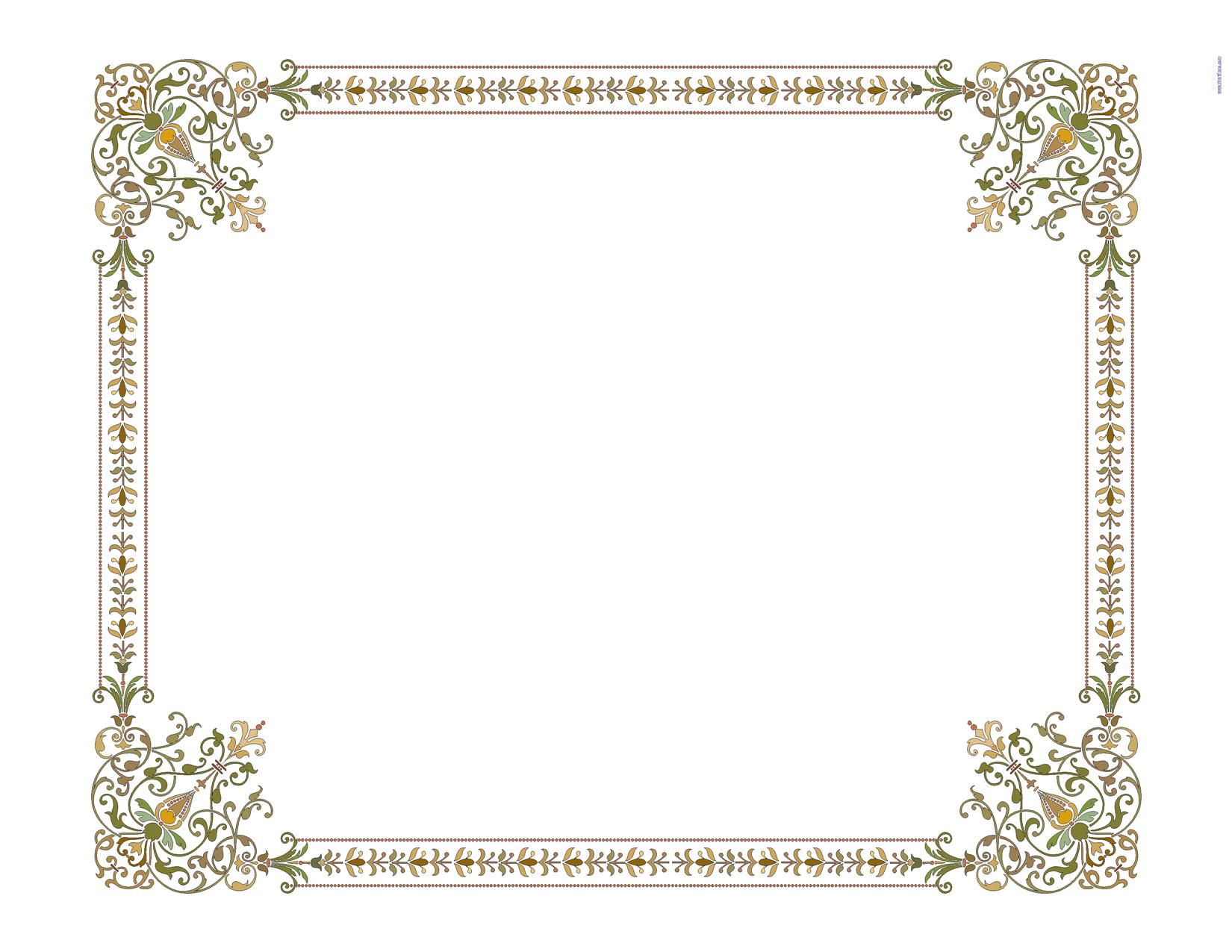 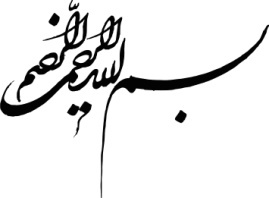 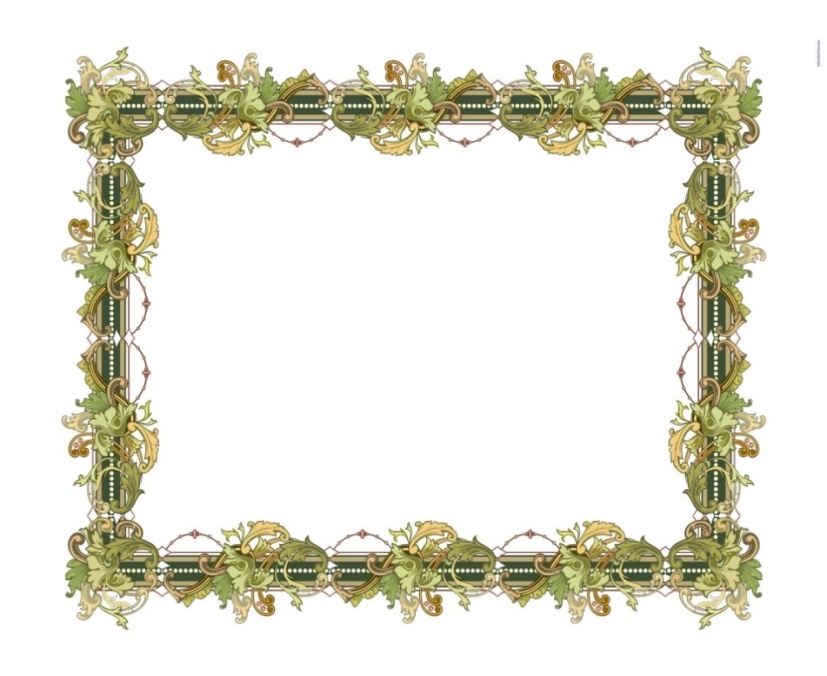 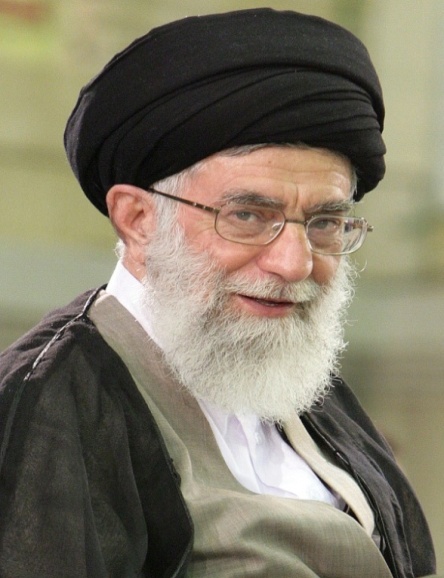 فرازهايي از بيانات و رهنمودهاي مقام عظمای ولایت
 حضرت امام خامنه ای(مد ظله العالی)
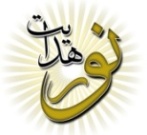 مراسم دانش آموختگی جوانان دانشگاه امام حسین علیه السلام
پروردگارا! 
اين جوانان عزيز را، مجموعه‏ى رزمندگان اسلام را، مجموعه‏ى نيروهاى مسلح را، ارتش و سپاه و نيروى انتظامى و بسيج و اين مجموعه‏هاى مؤمن را به خود تو مي سپارم.
پروردگارا!
 الطاف و بركات خودت را بر آنها نازل كن.
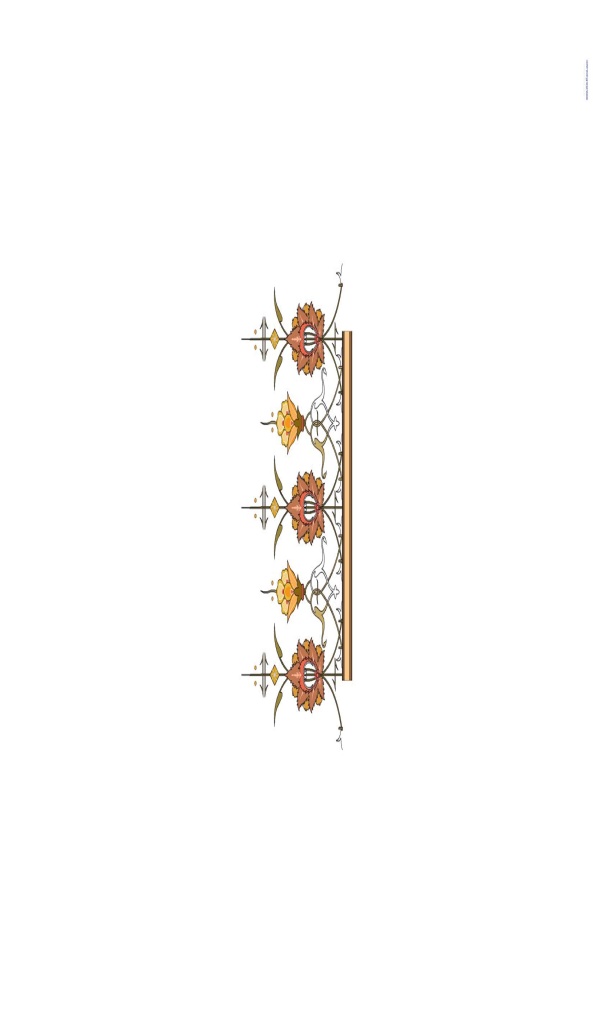 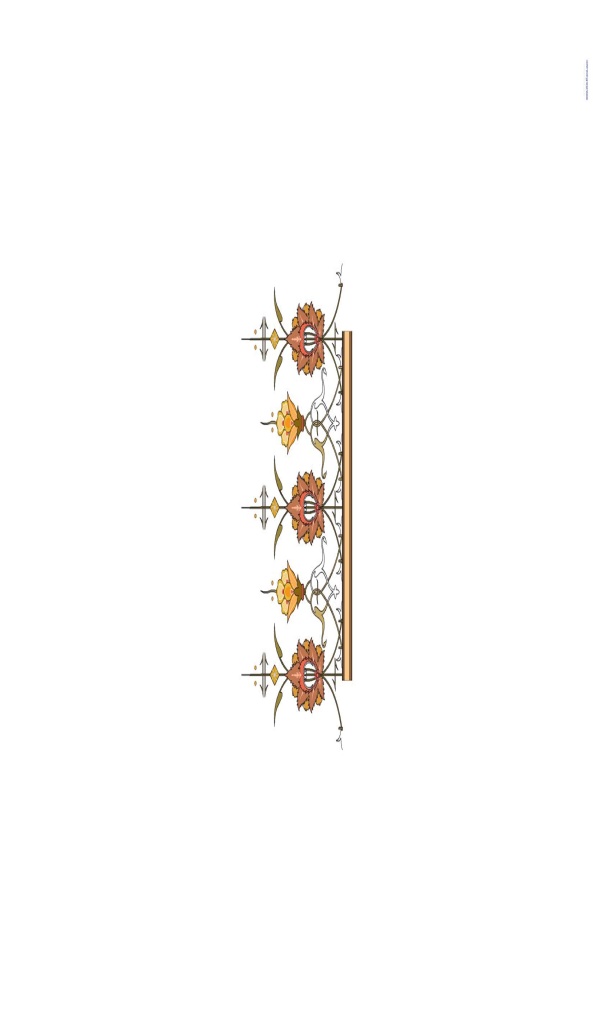 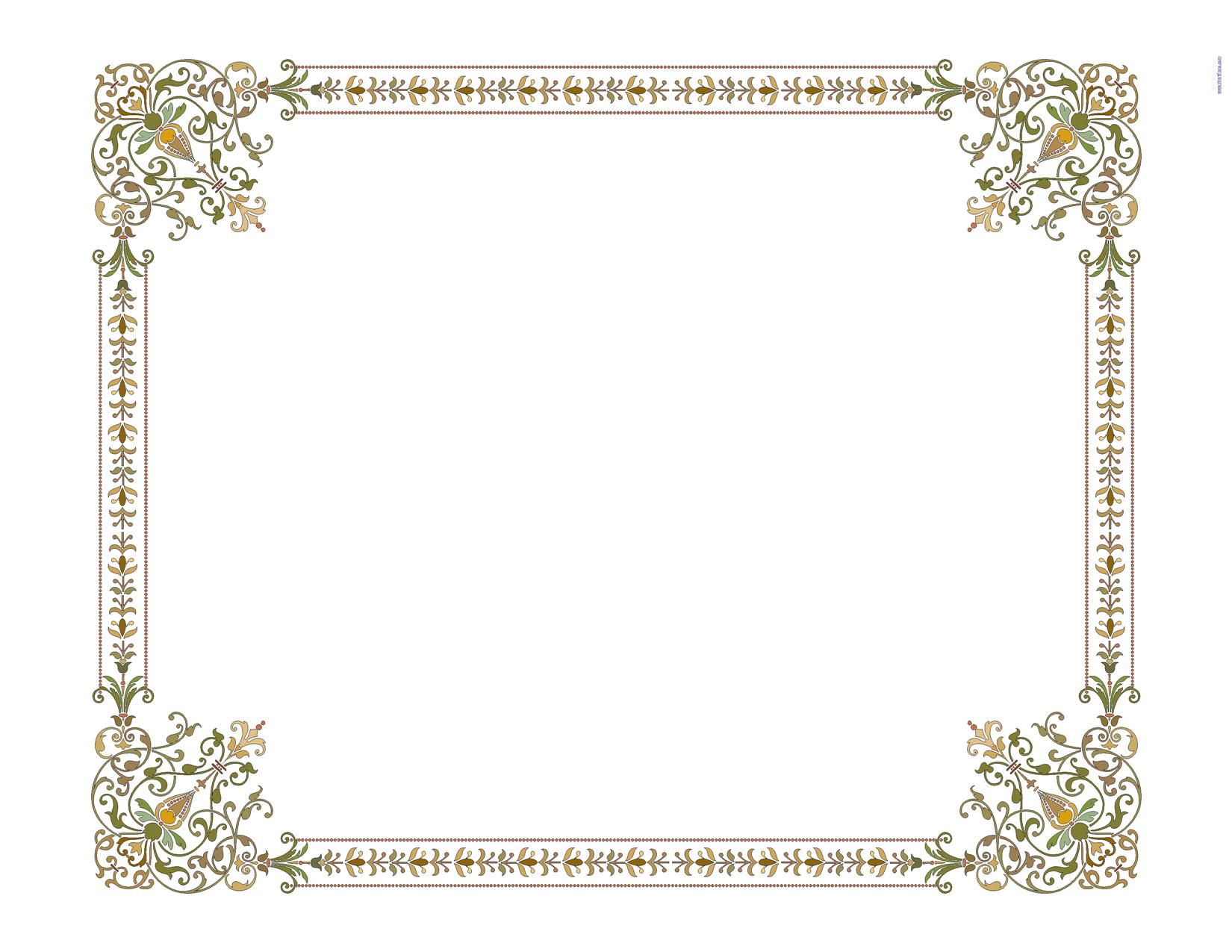 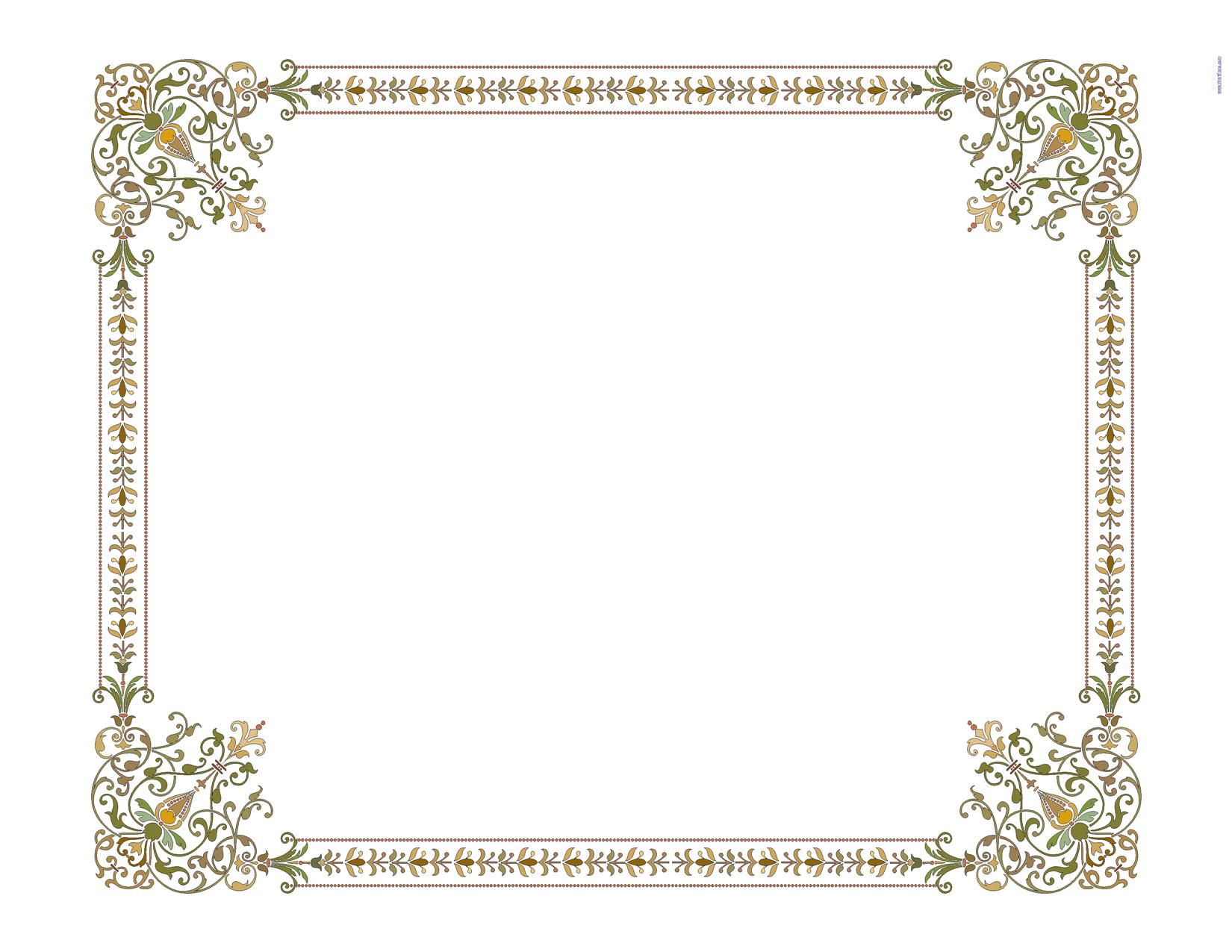 تاریخ :    88/1/26
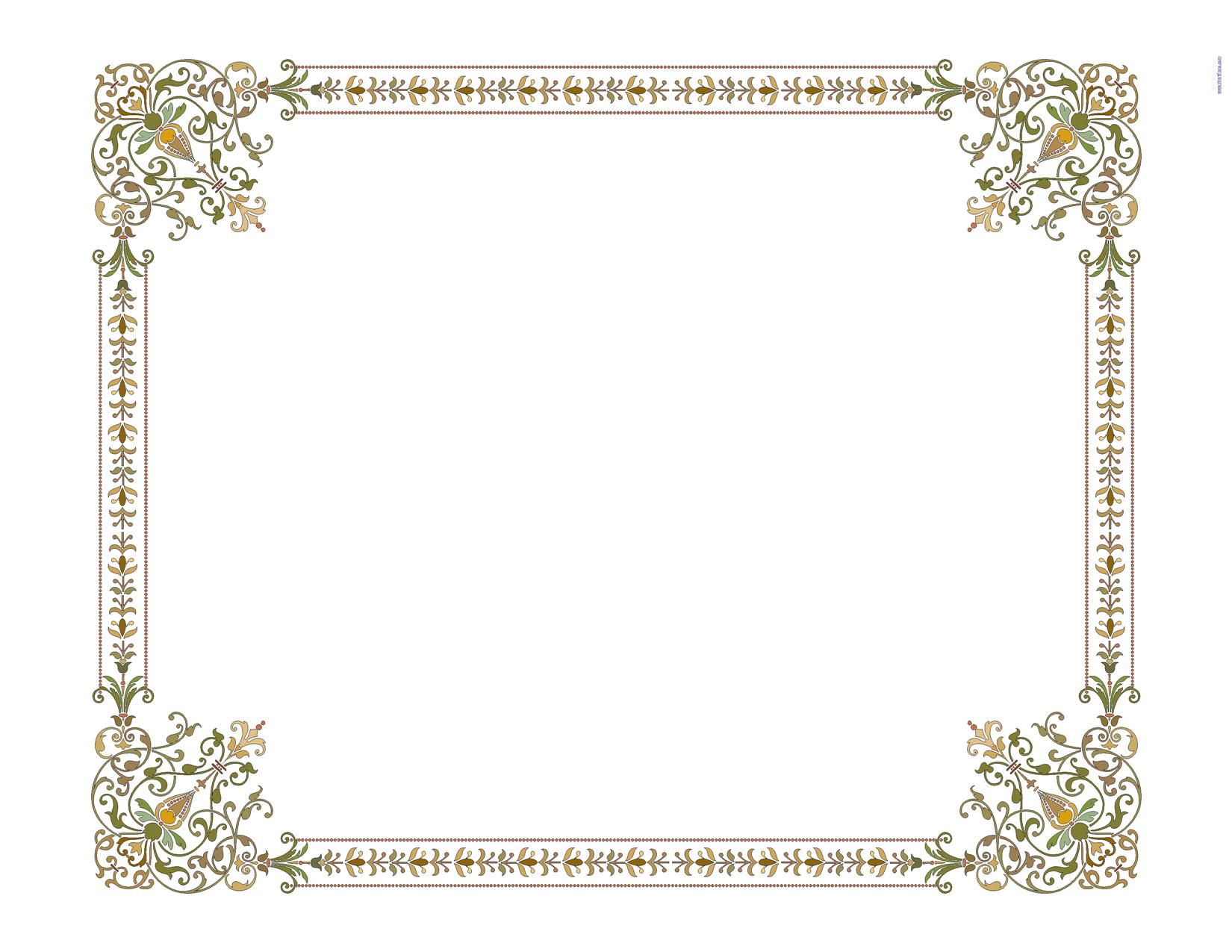 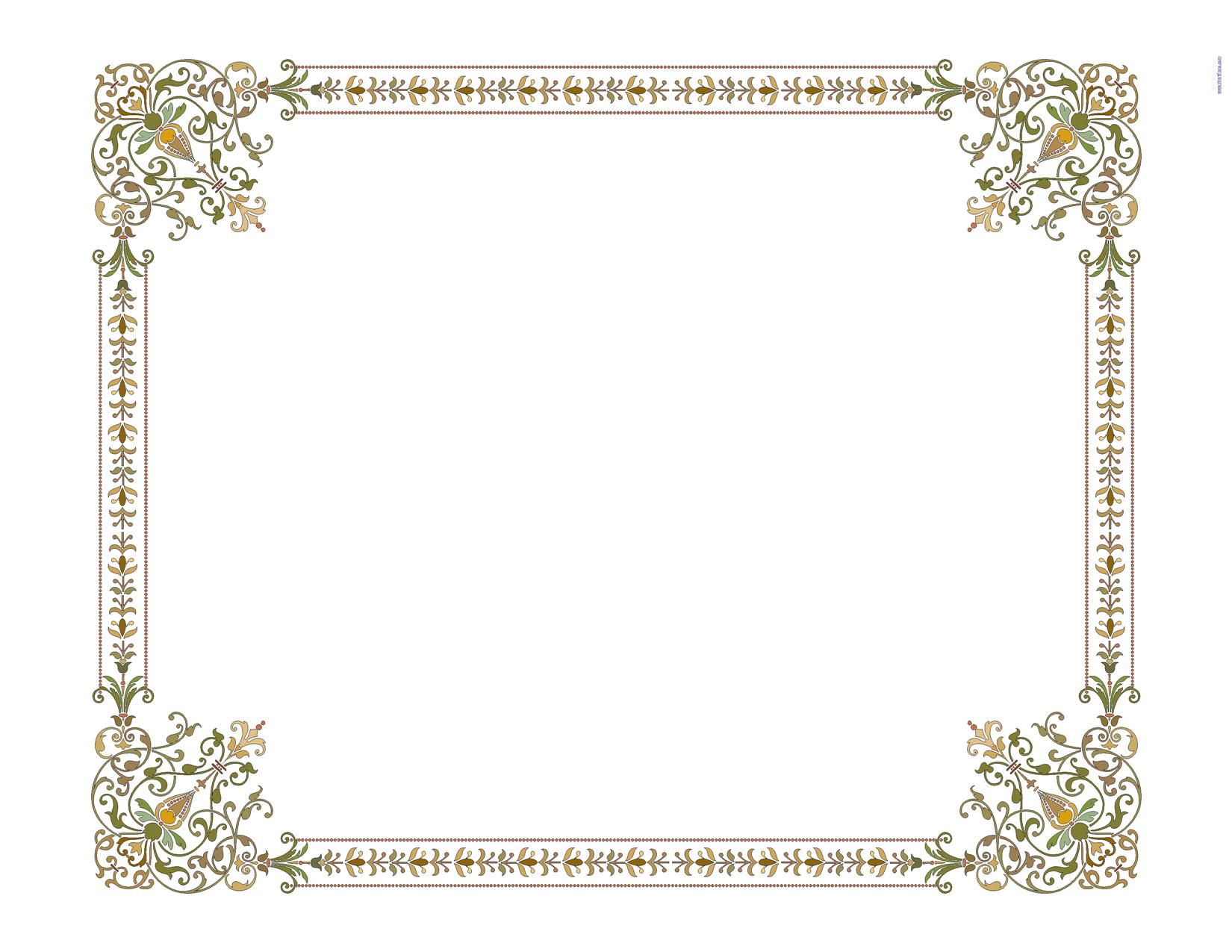 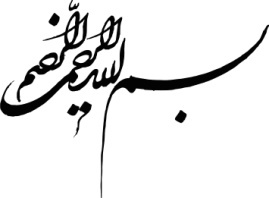 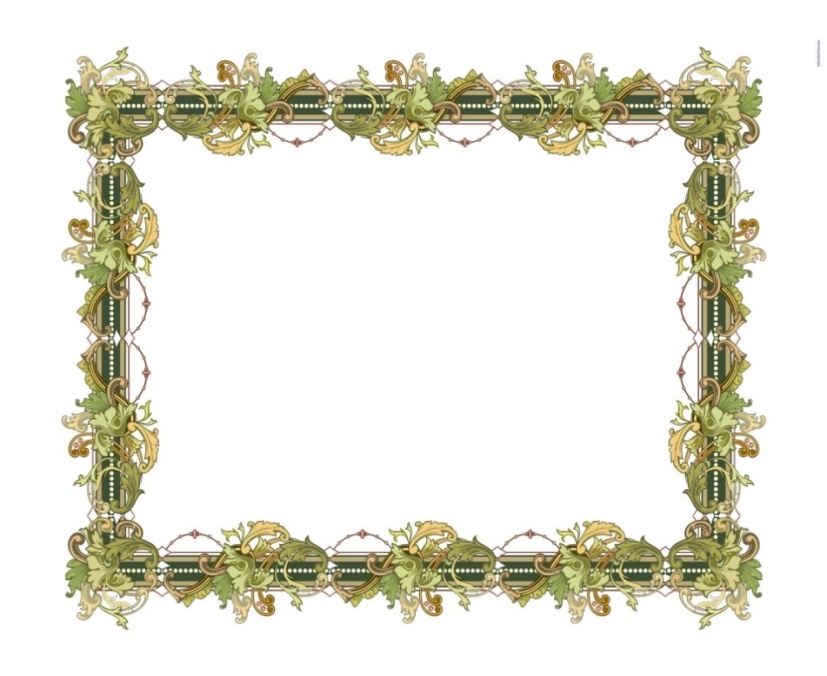 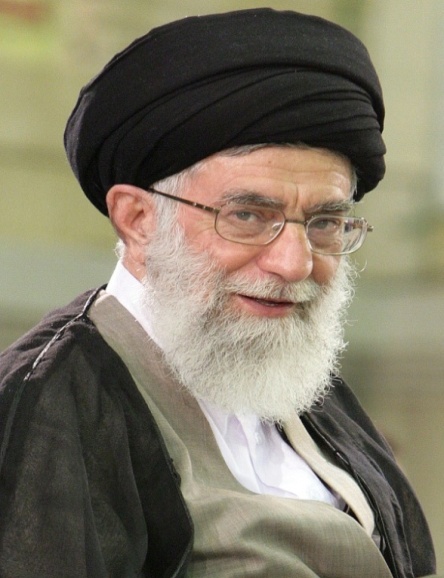 فرازهايي از بيانات و رهنمودهاي مقام عظمای ولایت
 حضرت امام خامنه ای(مد ظله العالی)
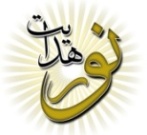 ديدارجوانان، خانواده‏هاى شهدا و ايثارگران كردستان
جوانان عزيز!
 ميهن شما امروز احتياج دارد به آگاهى، به بيدارى. 
حركات كسانى را كه دلها را از وحدت و صميميت مي خواهند دور كنند،
 رصد كنيد.
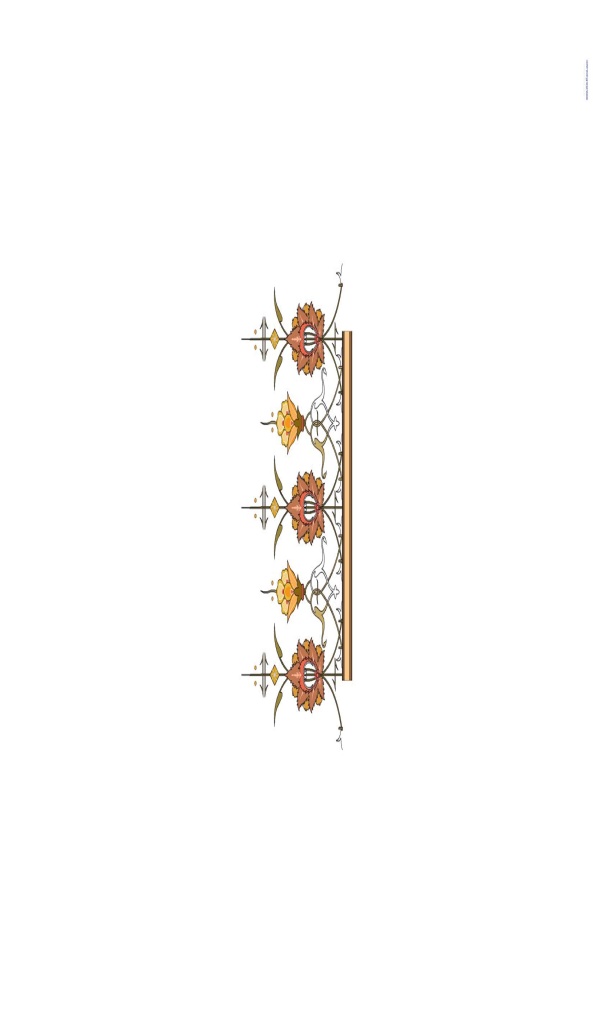 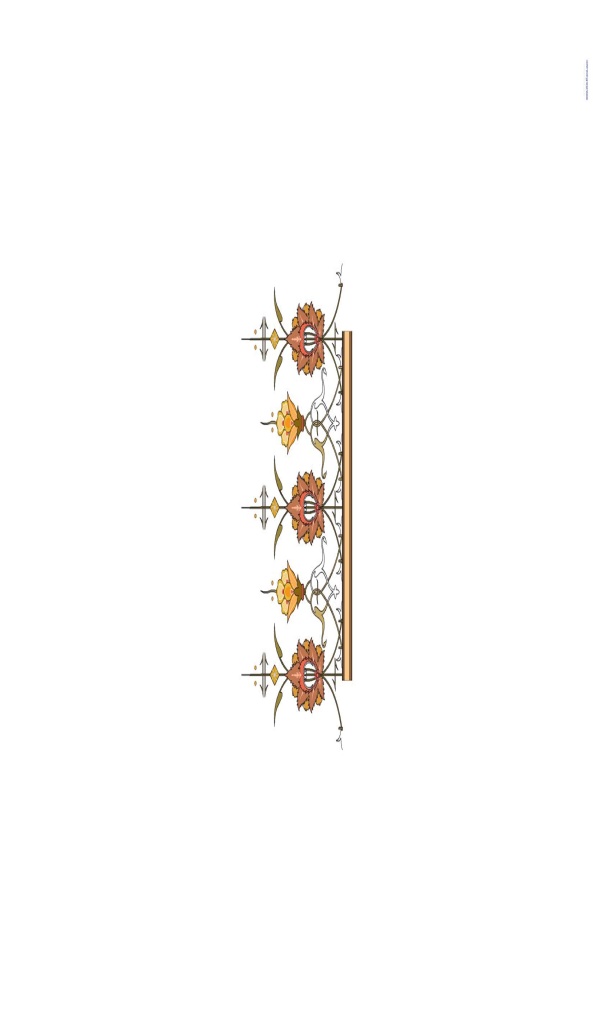 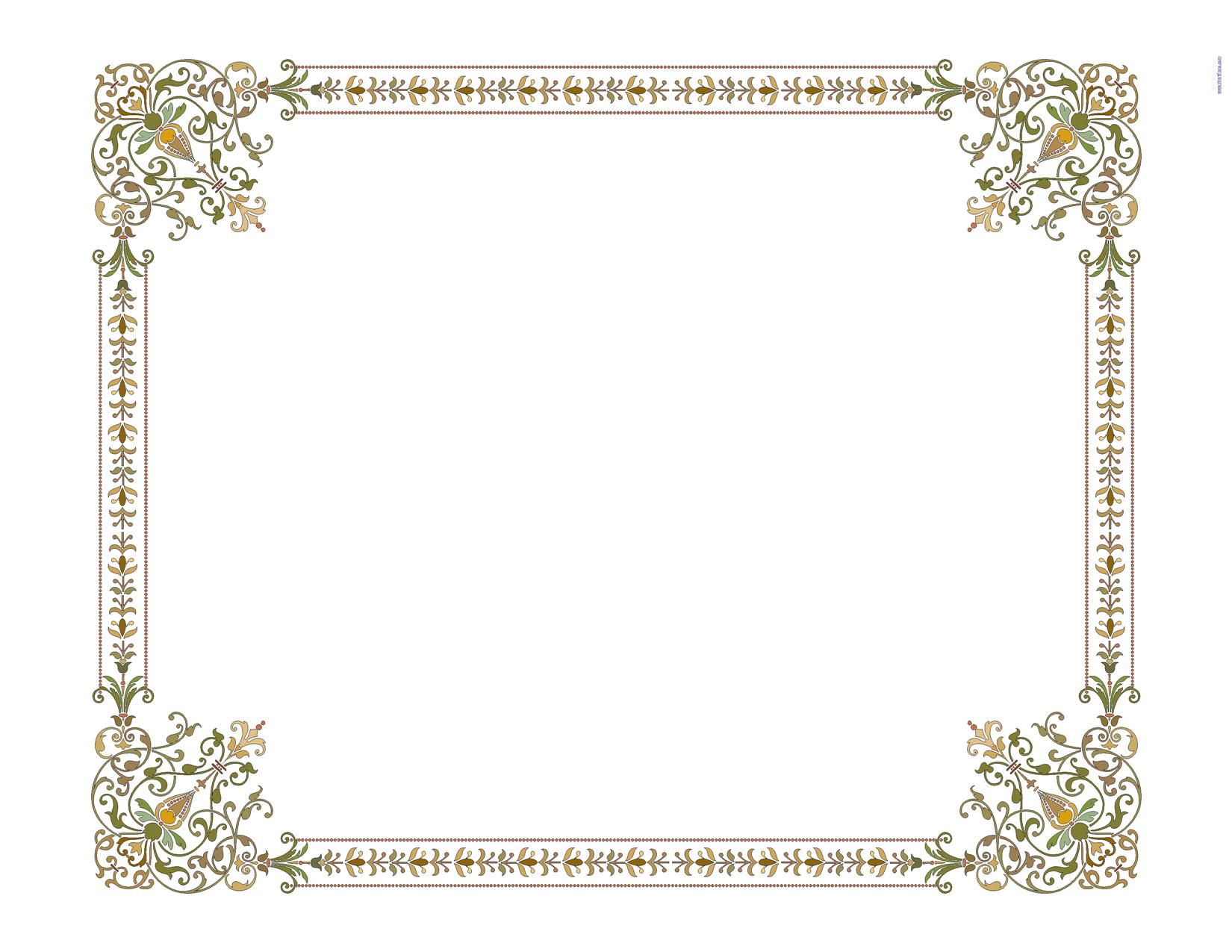 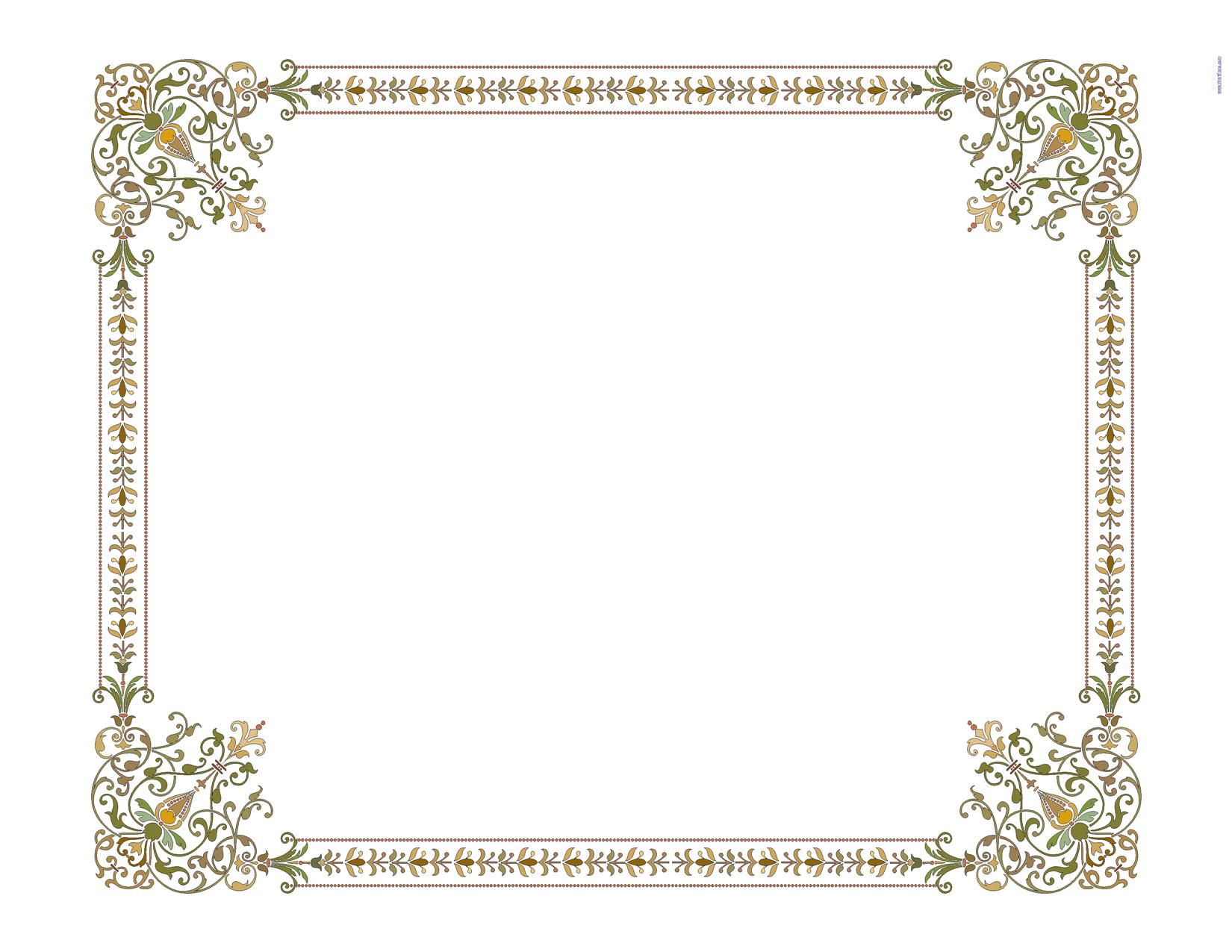 تاریخ :    88/2/22
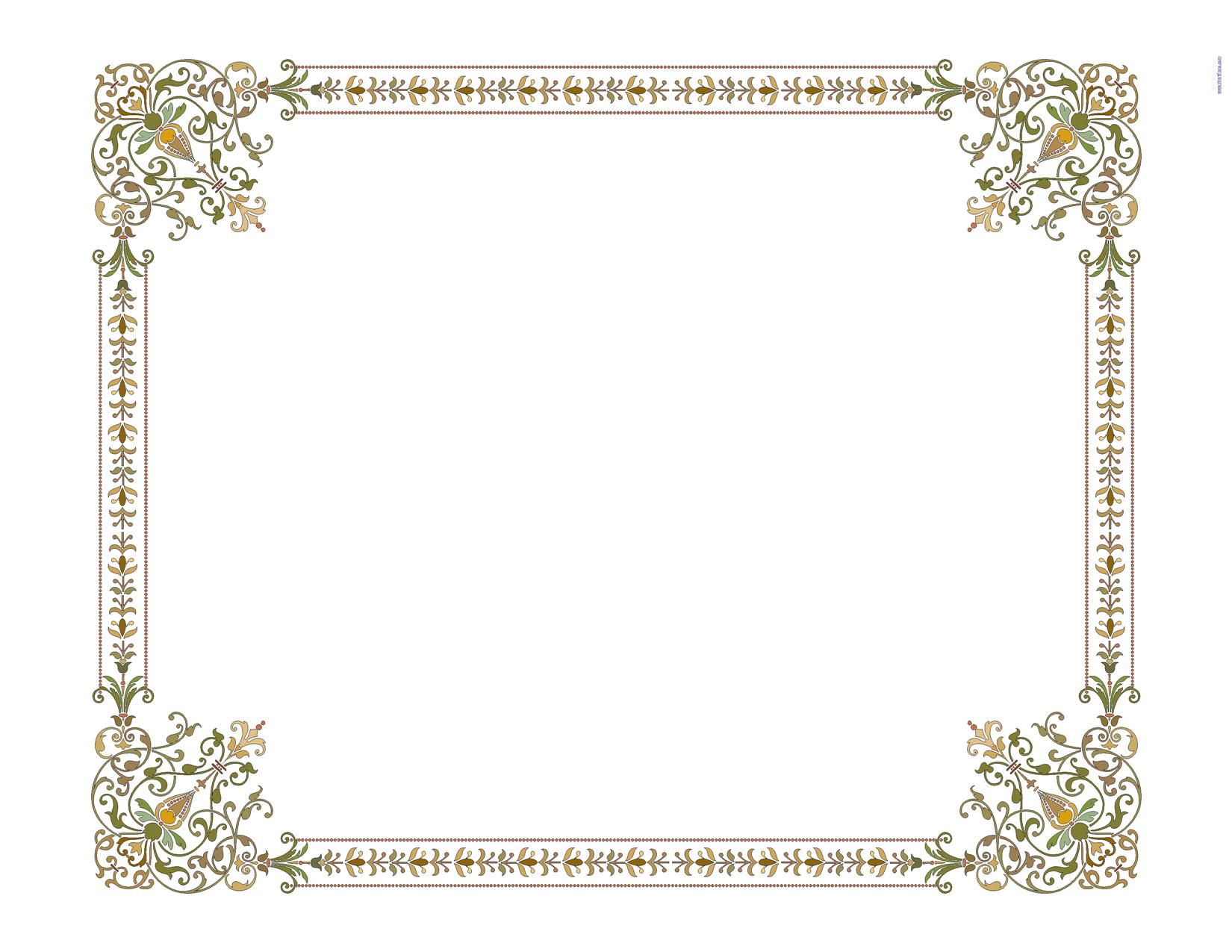 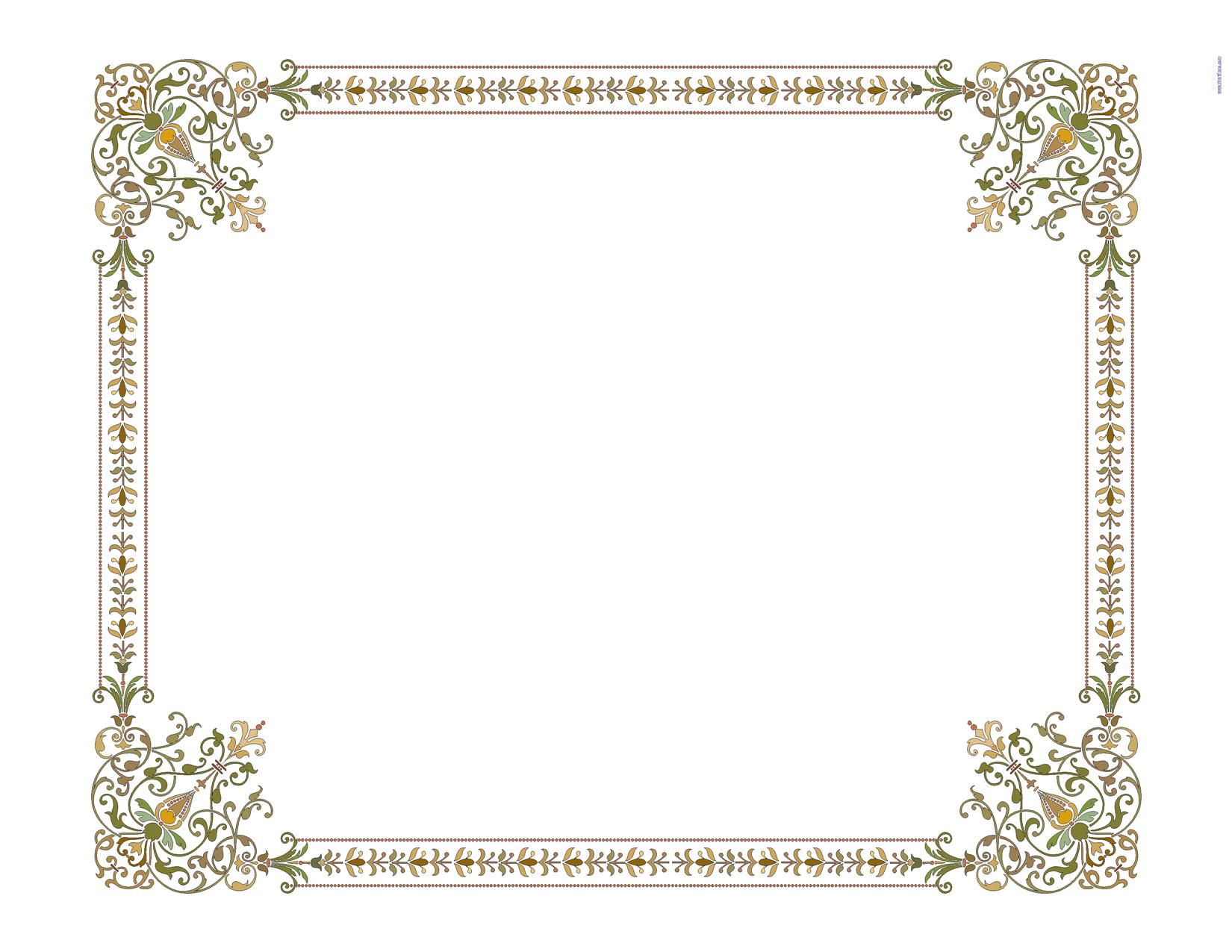 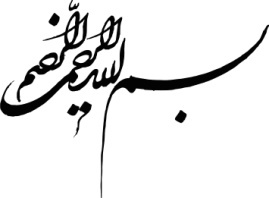 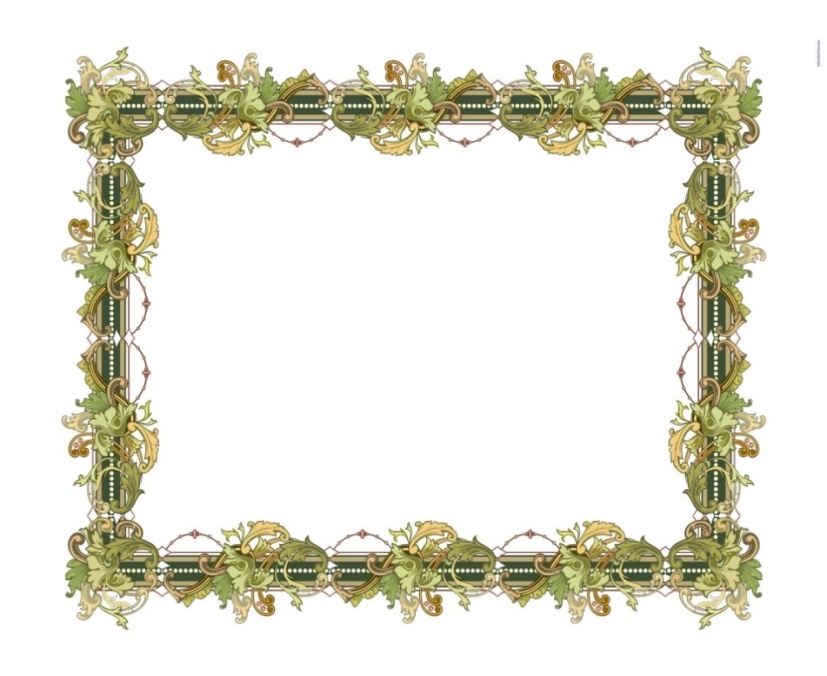 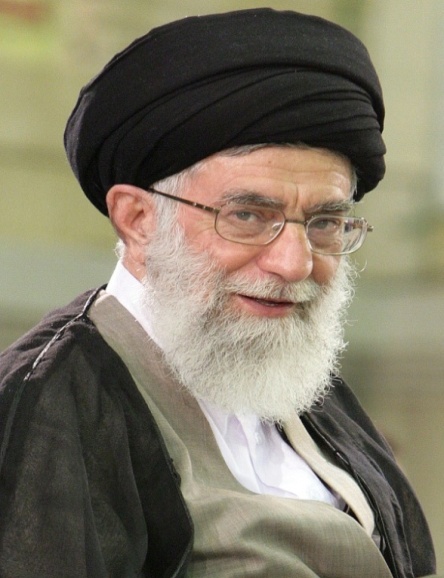 فرازهايي از بيانات و رهنمودهاي مقام عظمای ولایت
 حضرت امام خامنه ای(مد ظله العالی)
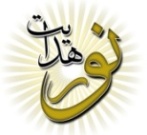 ديدارجوانان، خانواده‏هاى شهدا و ايثارگران كردستان
آنچه امروز داريم، 
به بركت مجاهدتهاى سالهاى طولانى است - كه جوانان عزيز ما اين مجاهدتها را از خود نشان دادند - و به بركت خون شهيدان عزيز ماست.
 ما اميدواريم خداى متعال توفيق بدهد اين امانت بزرگ را پاسدارى كنيم و بر ذخيره‌ى عظيم ملت ايران هرچه مي توانيم، بيافزائيم.
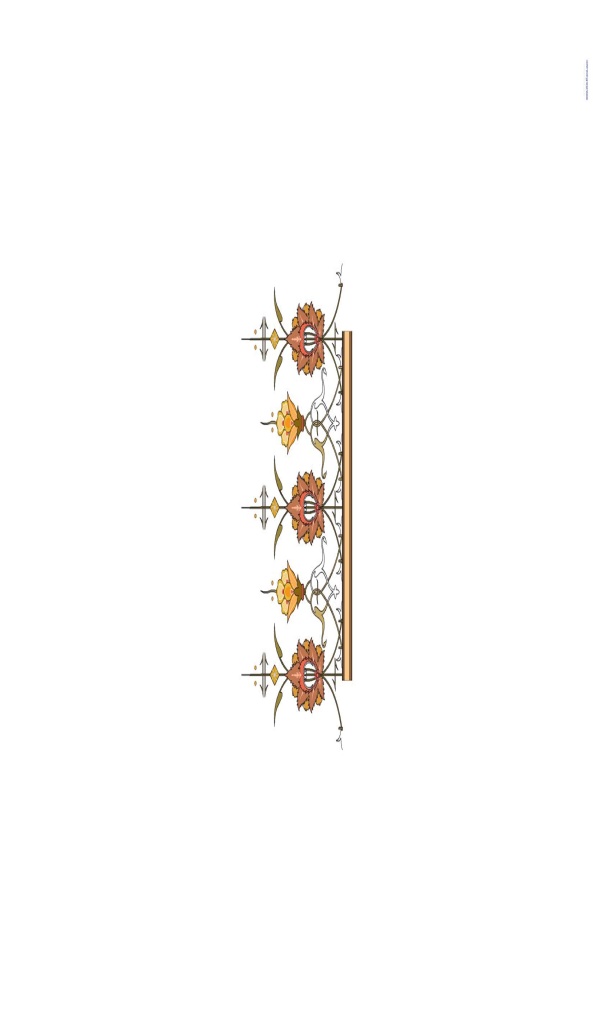 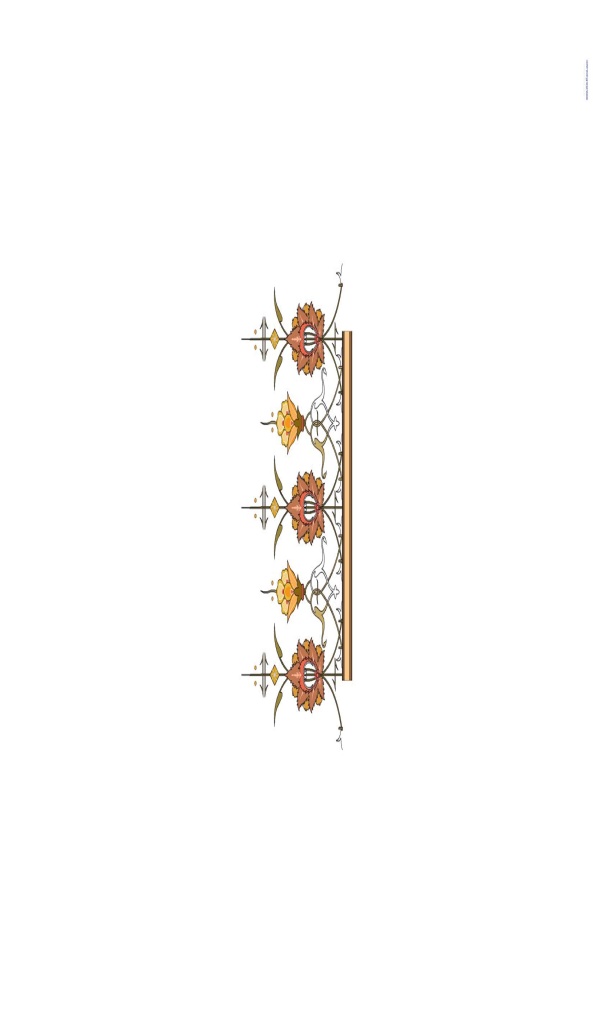 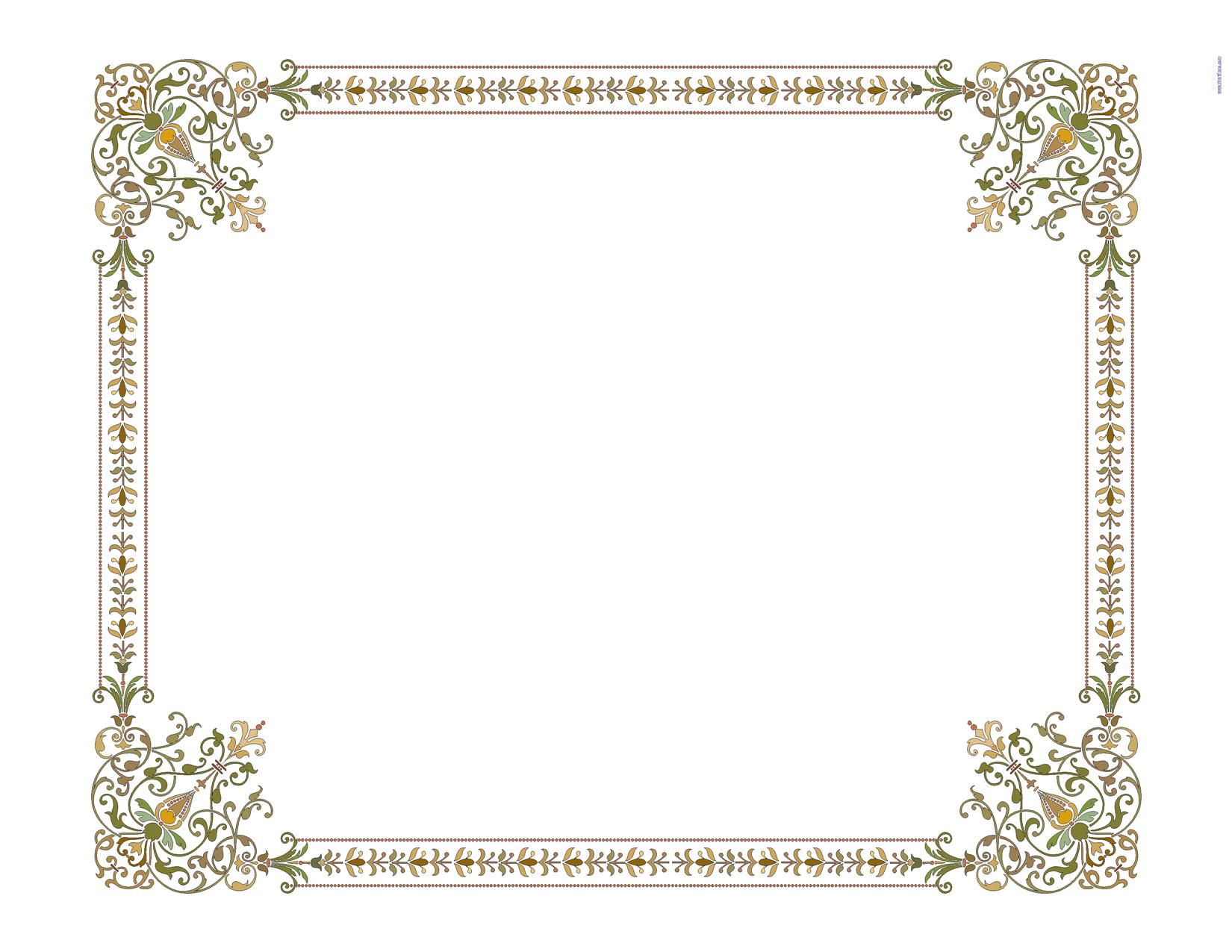 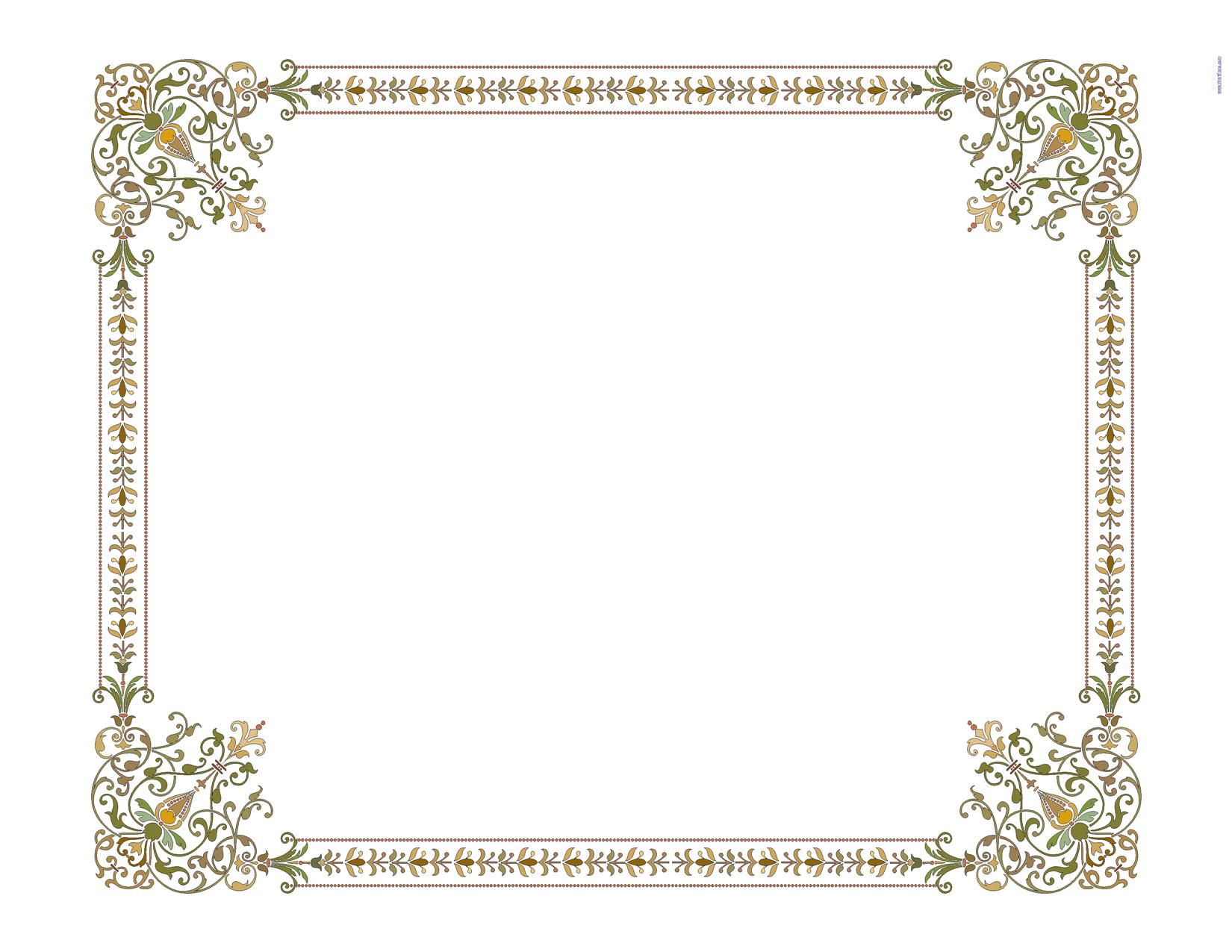 تاریخ :    88/2/22
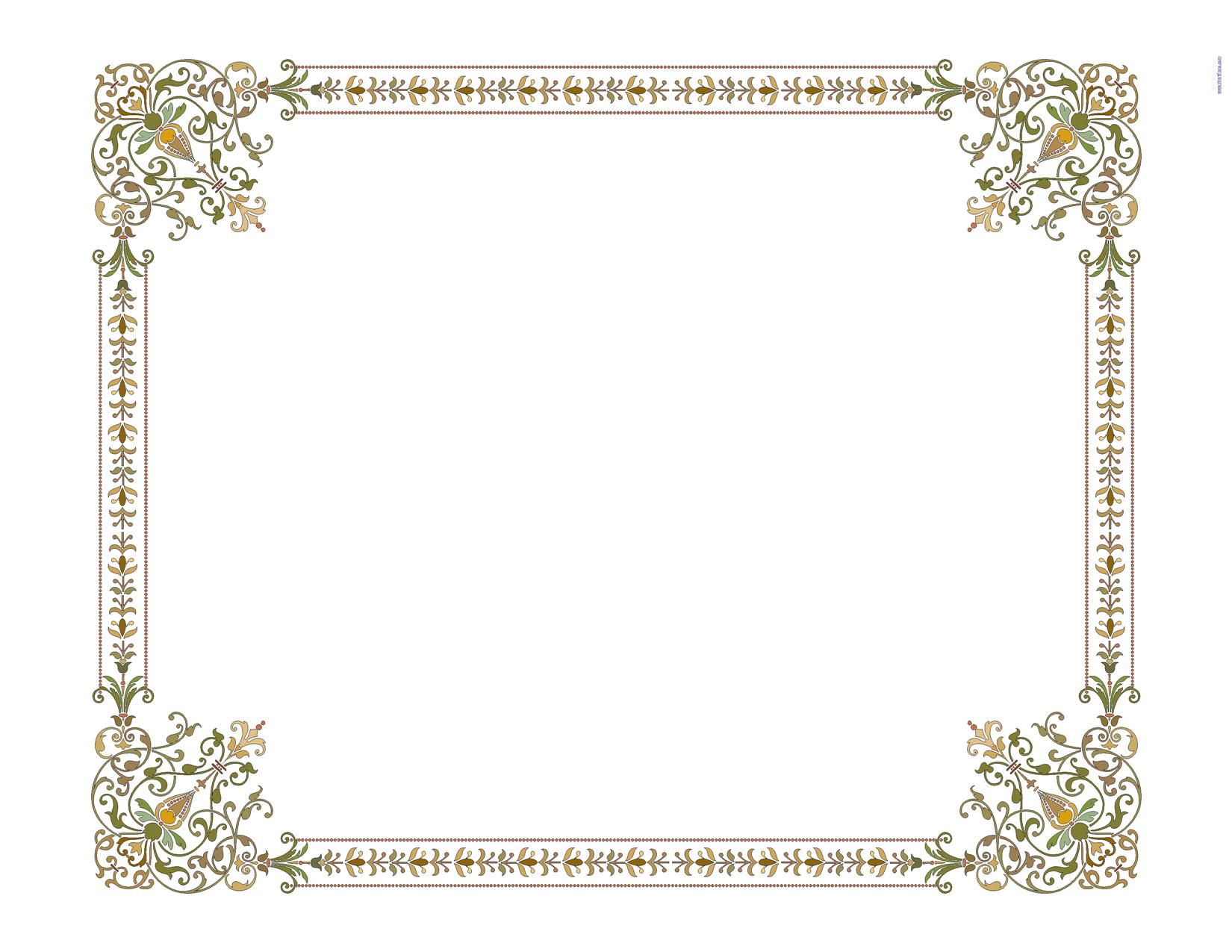 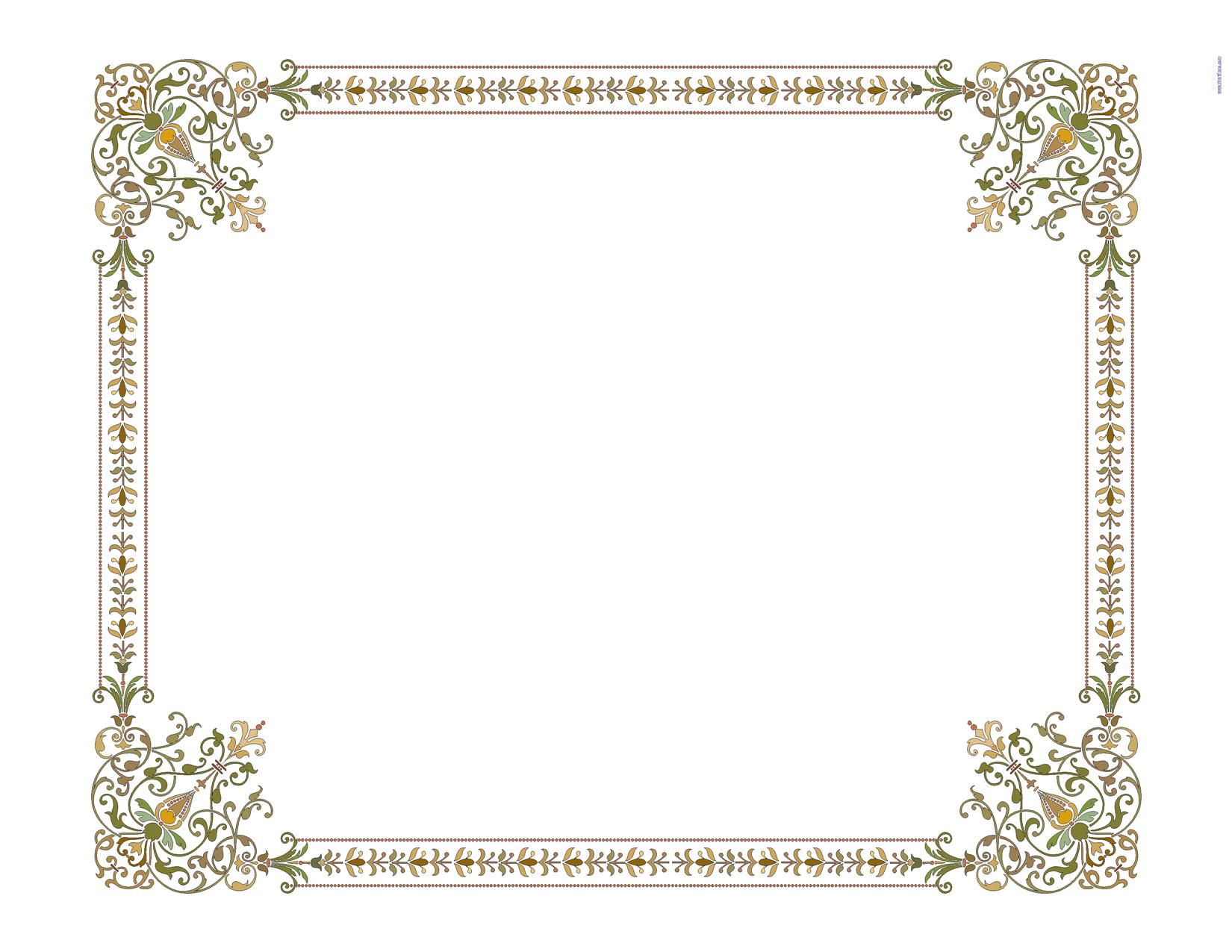 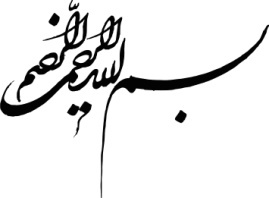 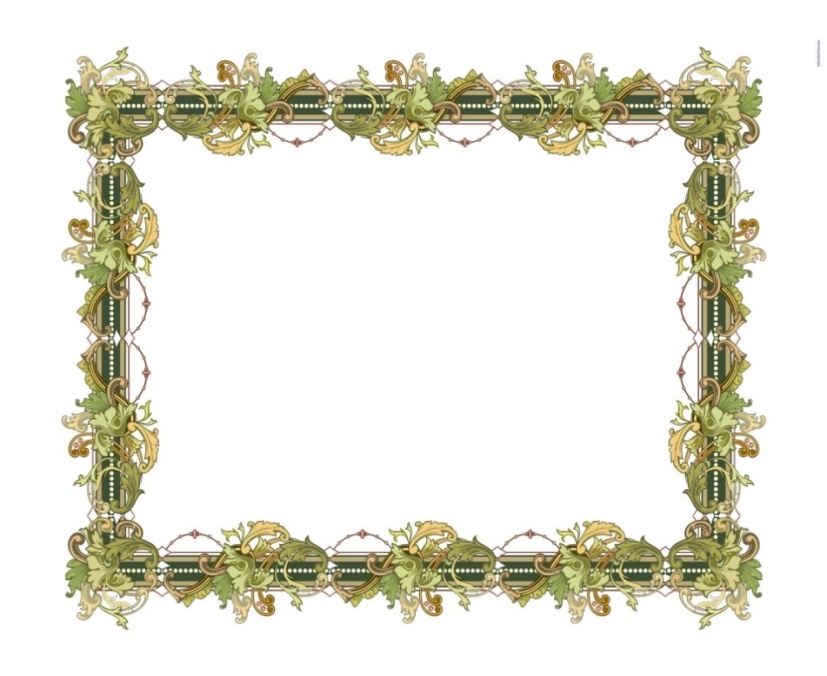 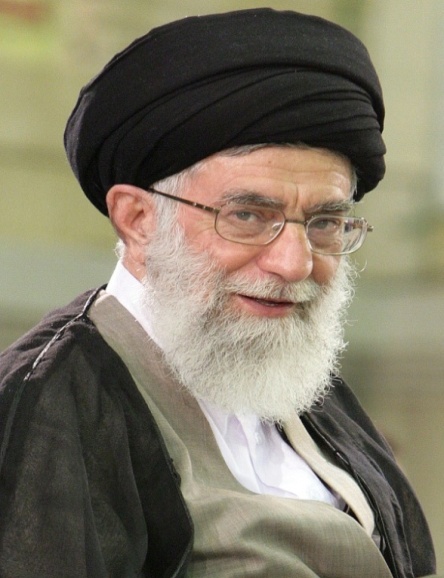 فرازهايي از بيانات و رهنمودهاي مقام عظمای ولایت
 حضرت امام خامنه ای(مد ظله العالی)
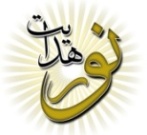 ديدارجوانان، خانواده‏هاى شهدا و ايثارگران كردستان
آن روزى كه جوانان امروز ما بتوانند به توفيق الهى زمام كارهاى كشور را به دست بگيرند، 
آن روز چندان دور نيست 
و بدون ترديد كشور و ملت ما به آن مرحله و دوره در آينده‌ى نه چندان دور خواهد رسيد كه هيچ دشمنى هوس تهاجم به اين كشور را؛ نه تهاجم نظامى و      نه تهاجم سياسى و اقتصادى، در سر نپروراند.
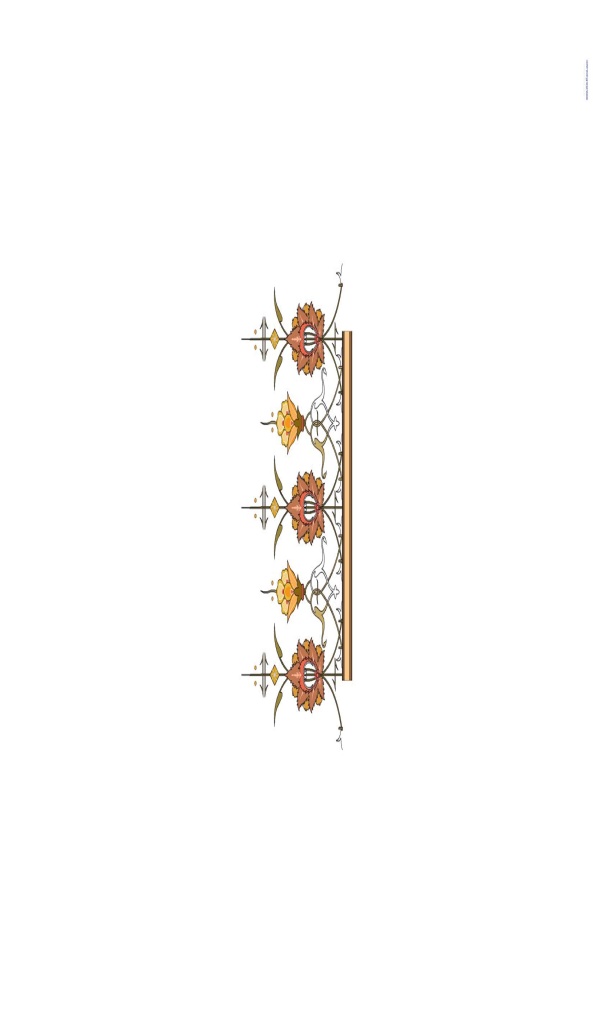 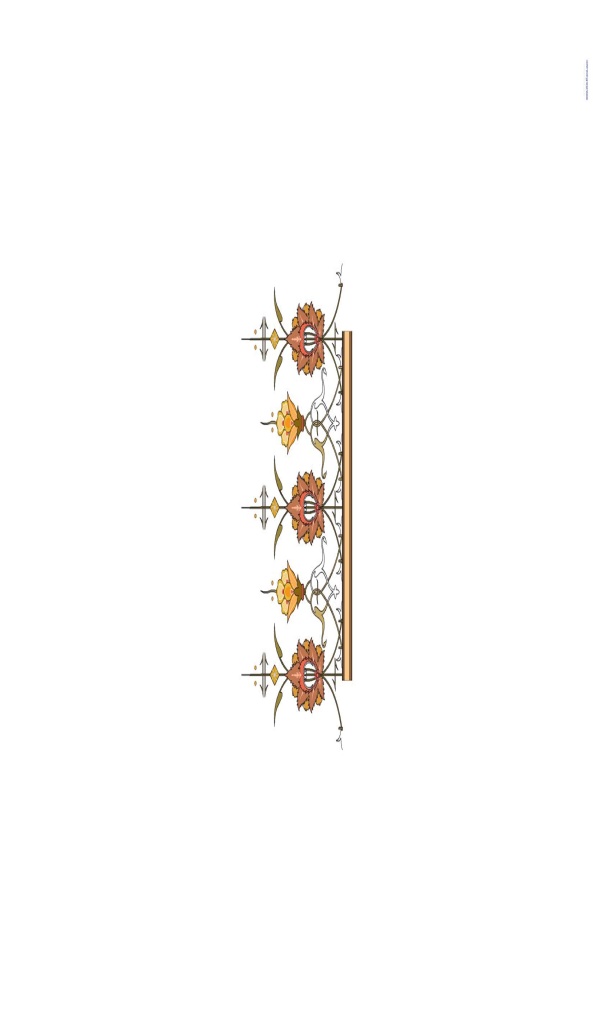 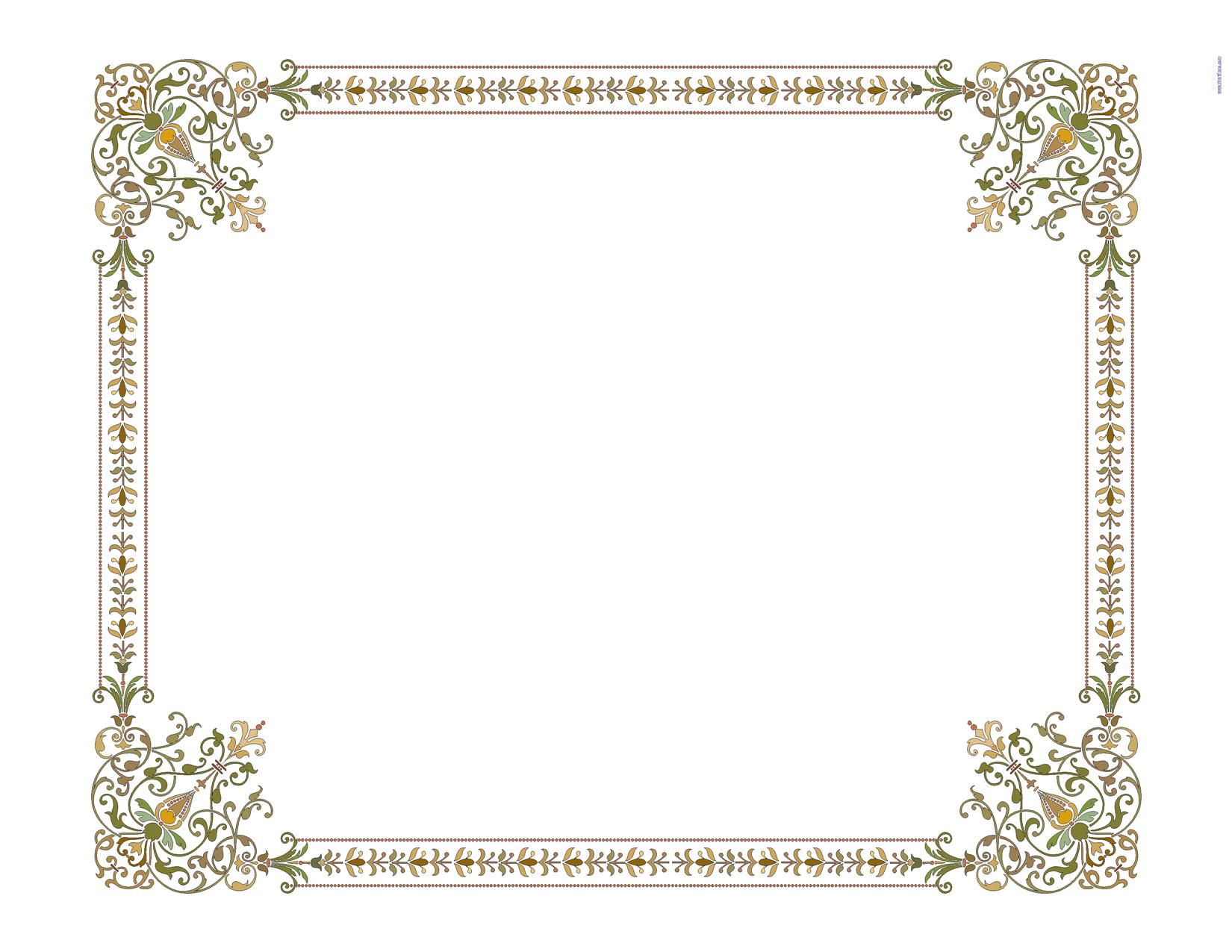 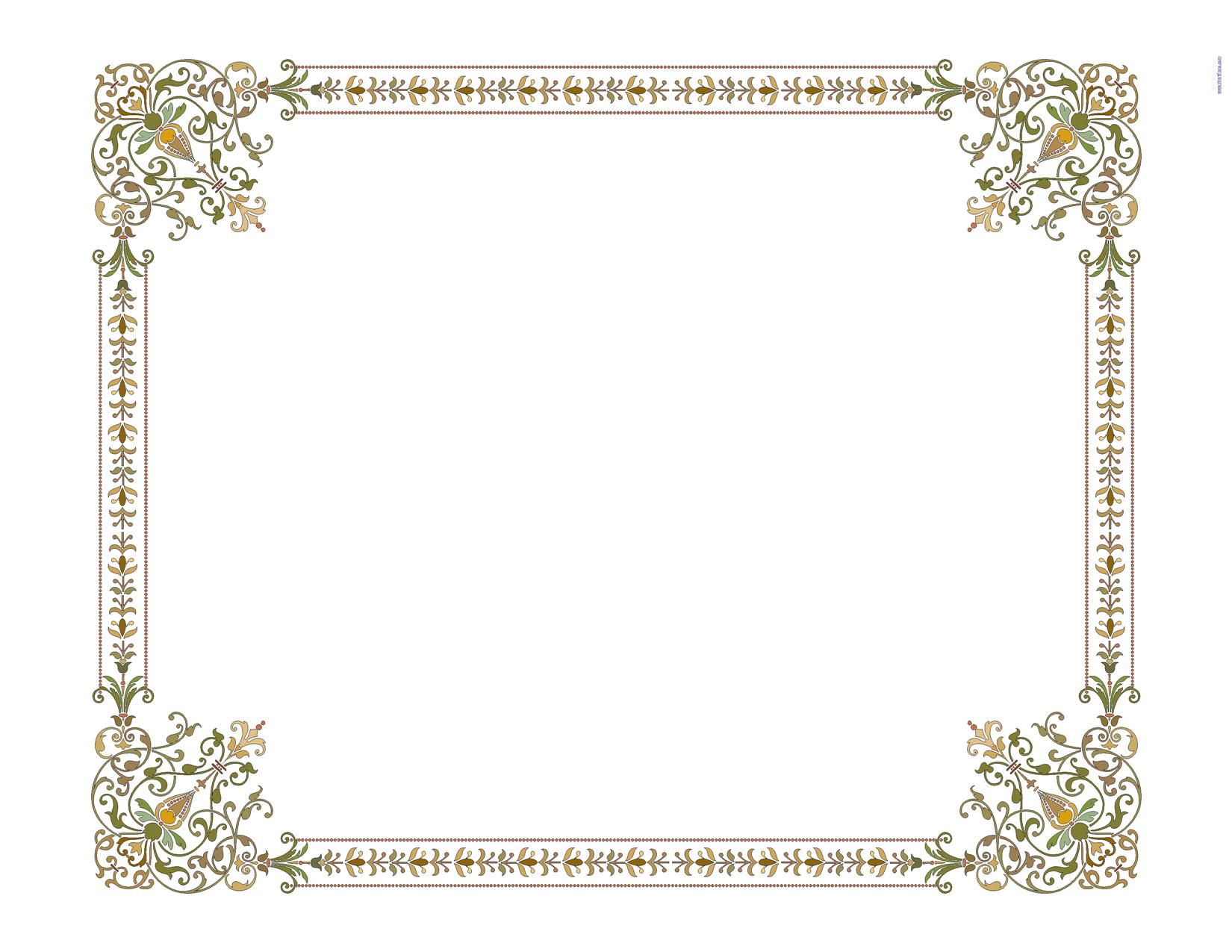 تاریخ :    88/2/22
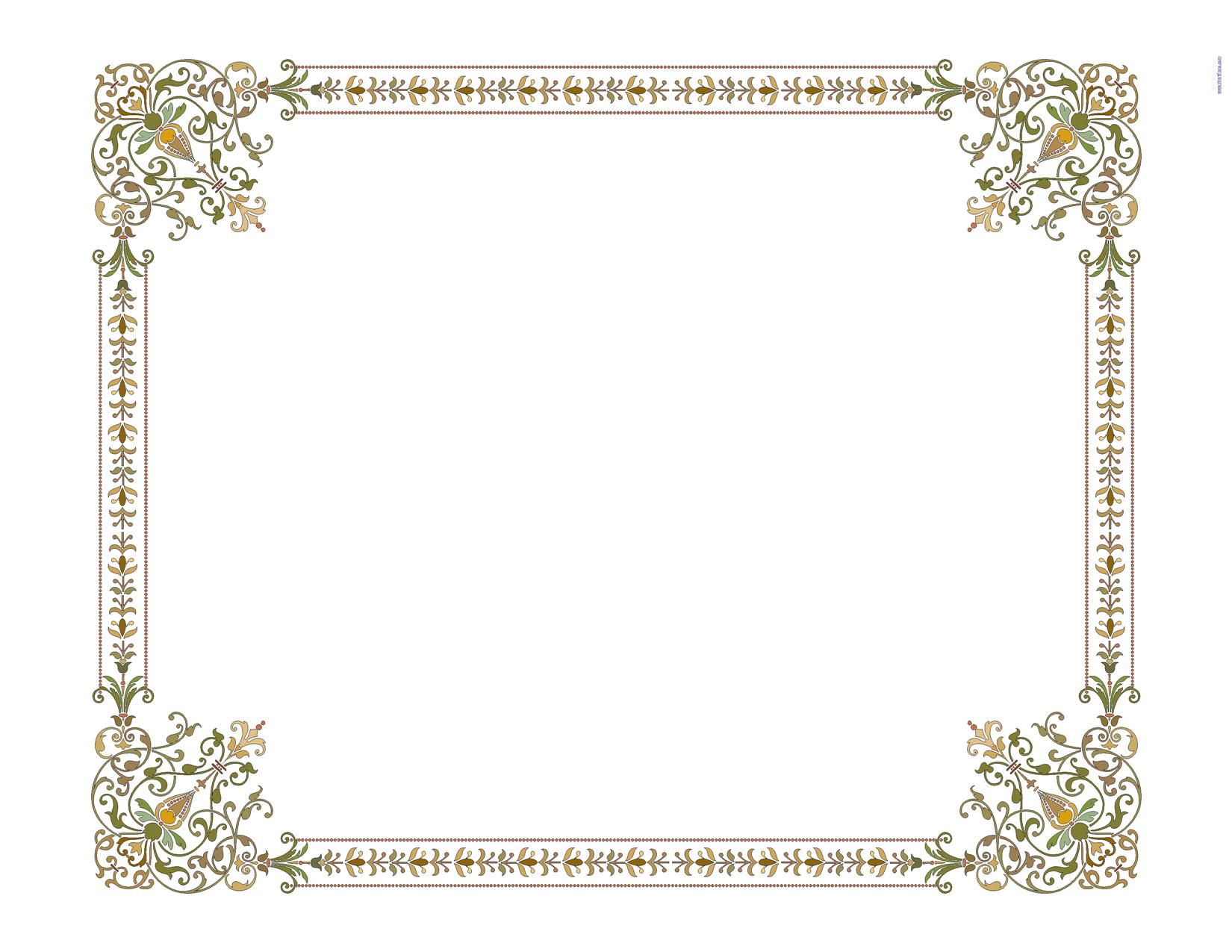 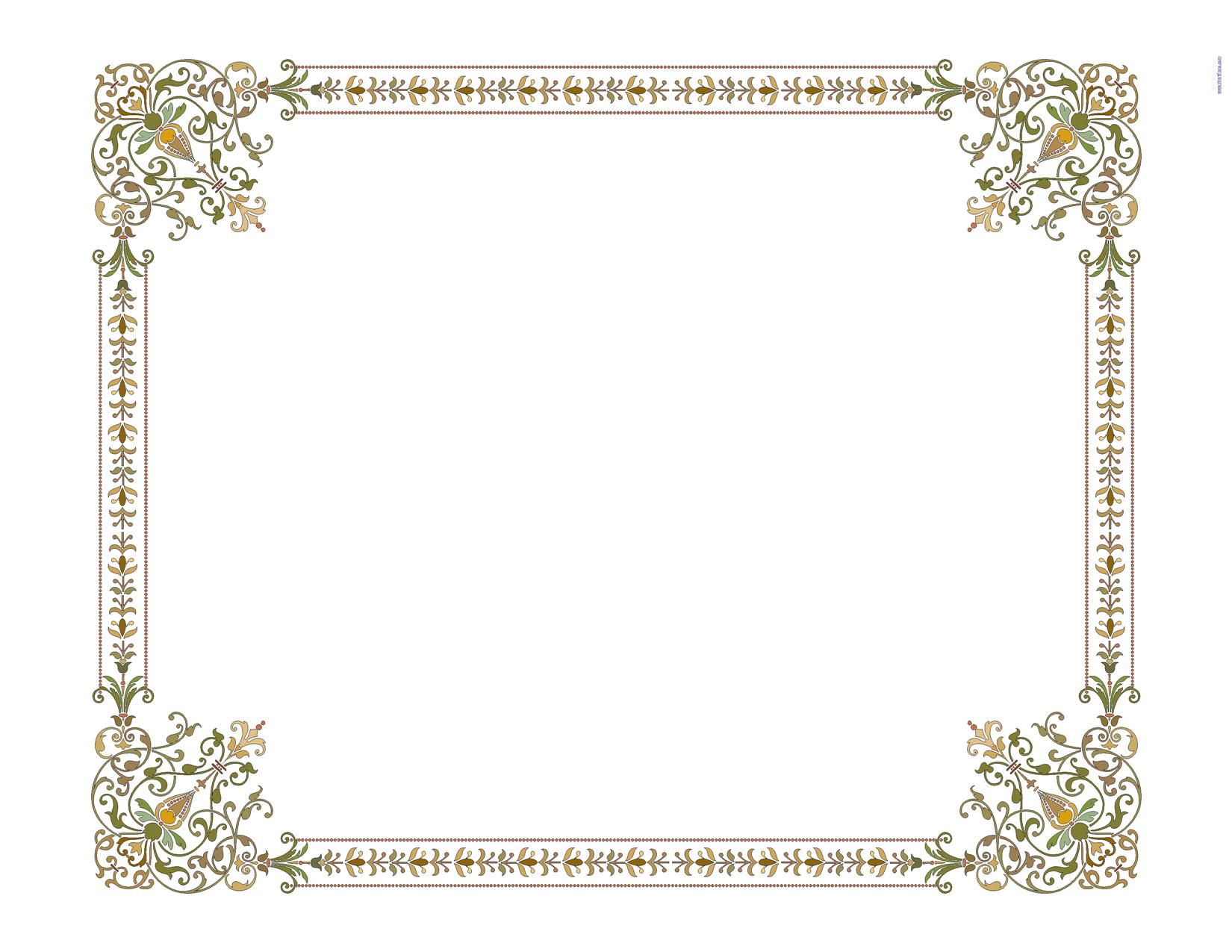 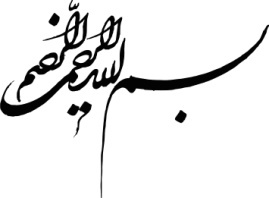 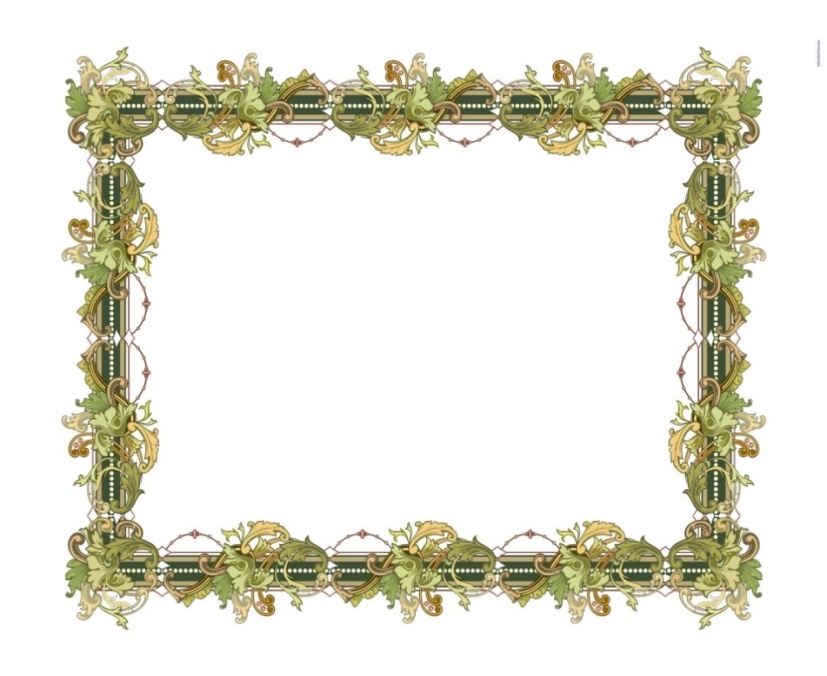 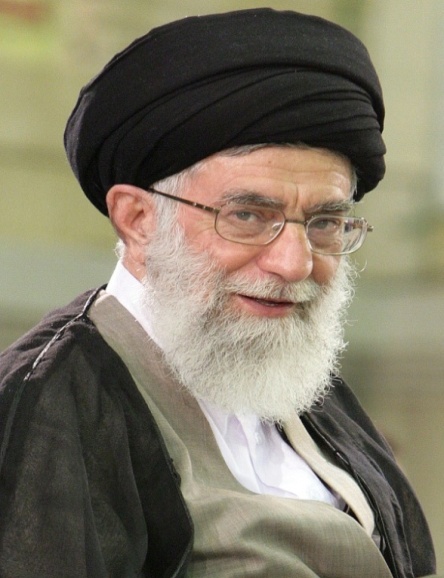 فرازهايي از بيانات و رهنمودهاي مقام عظمای ولایت
 حضرت امام خامنه ای(مد ظله العالی)
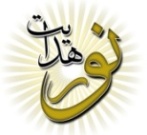 ديدار جوانان،استادان و دانشجویان کردستان
مواضع صريح ملت ايران 
و بخصوص جوانها –
در مقابل ظلمها و ستمهاى بين المللى هرگز    نبايستى متوقف بشود.
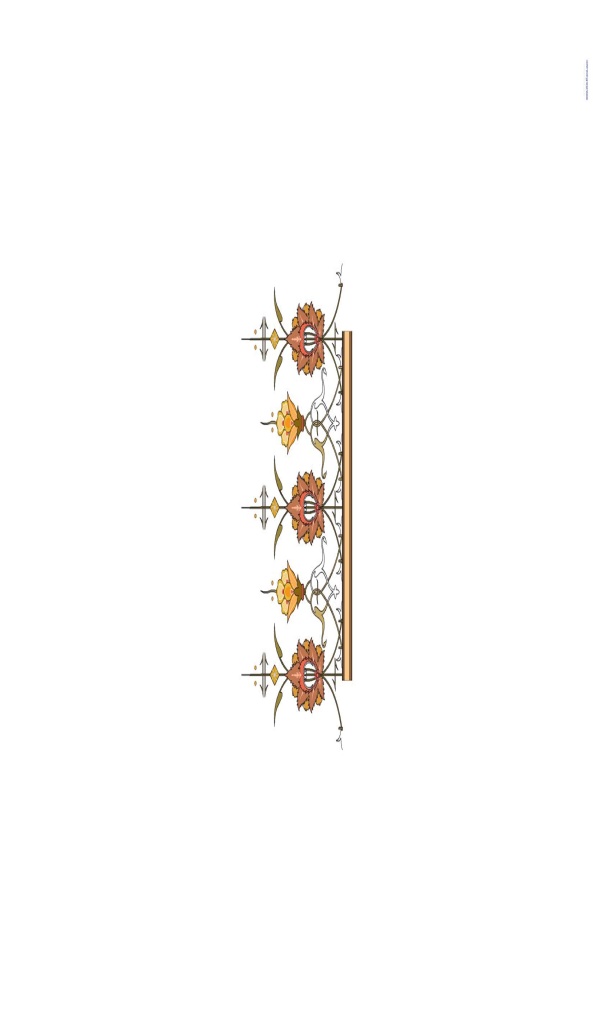 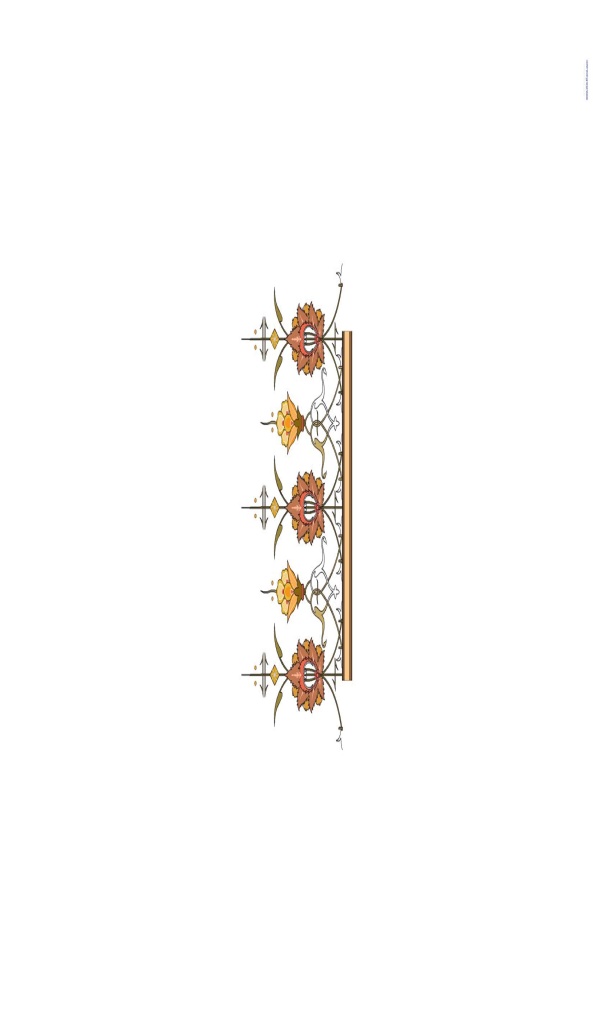 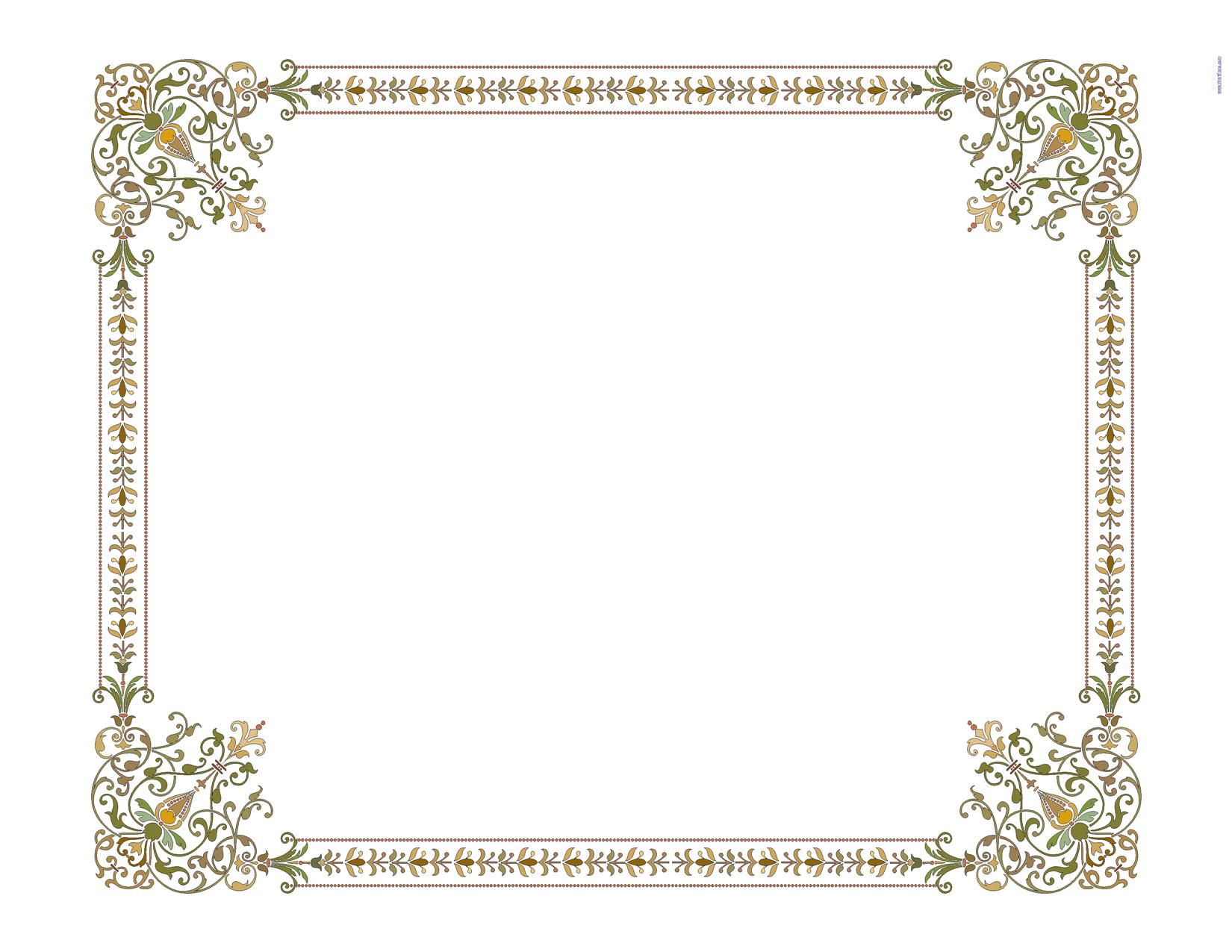 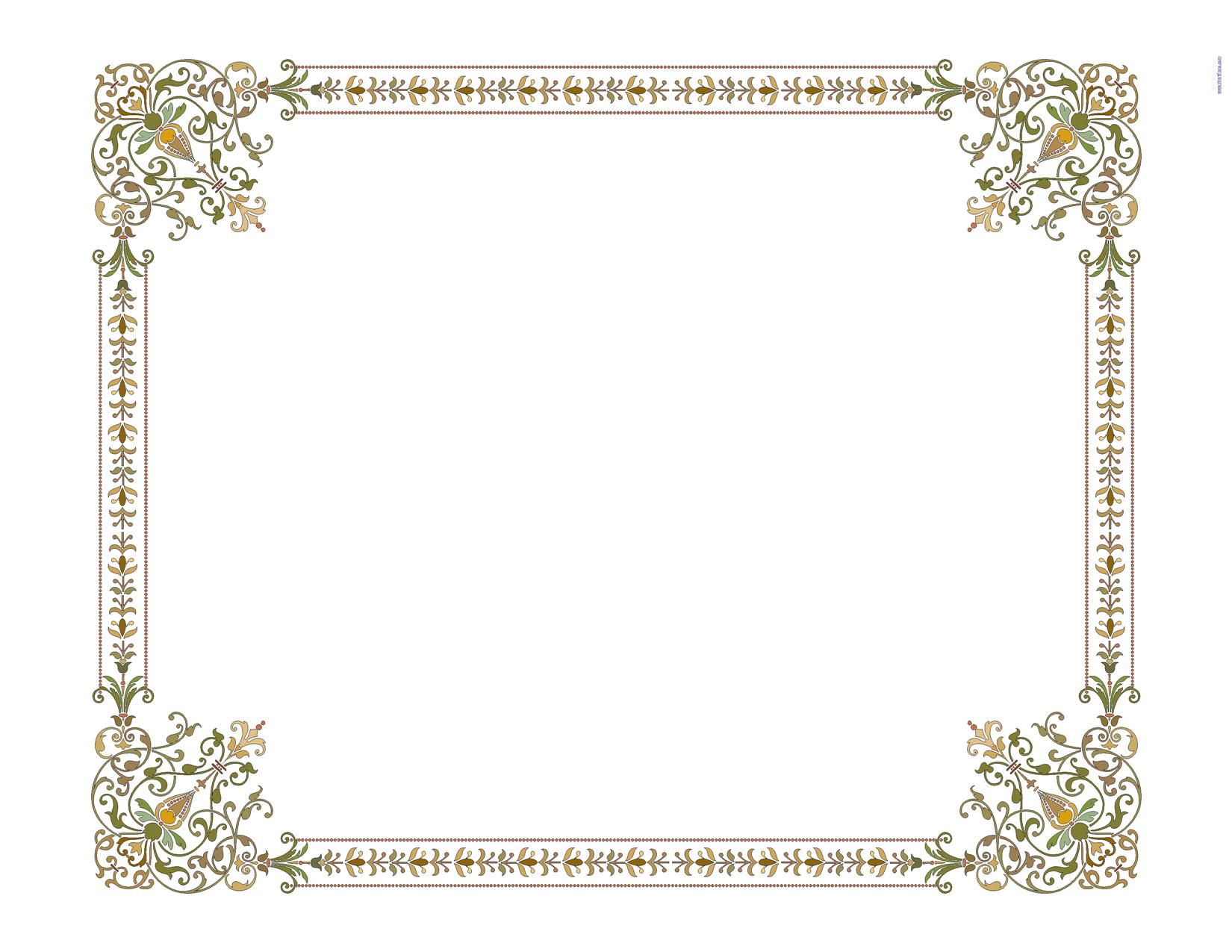 تاریخ :    88/2/27
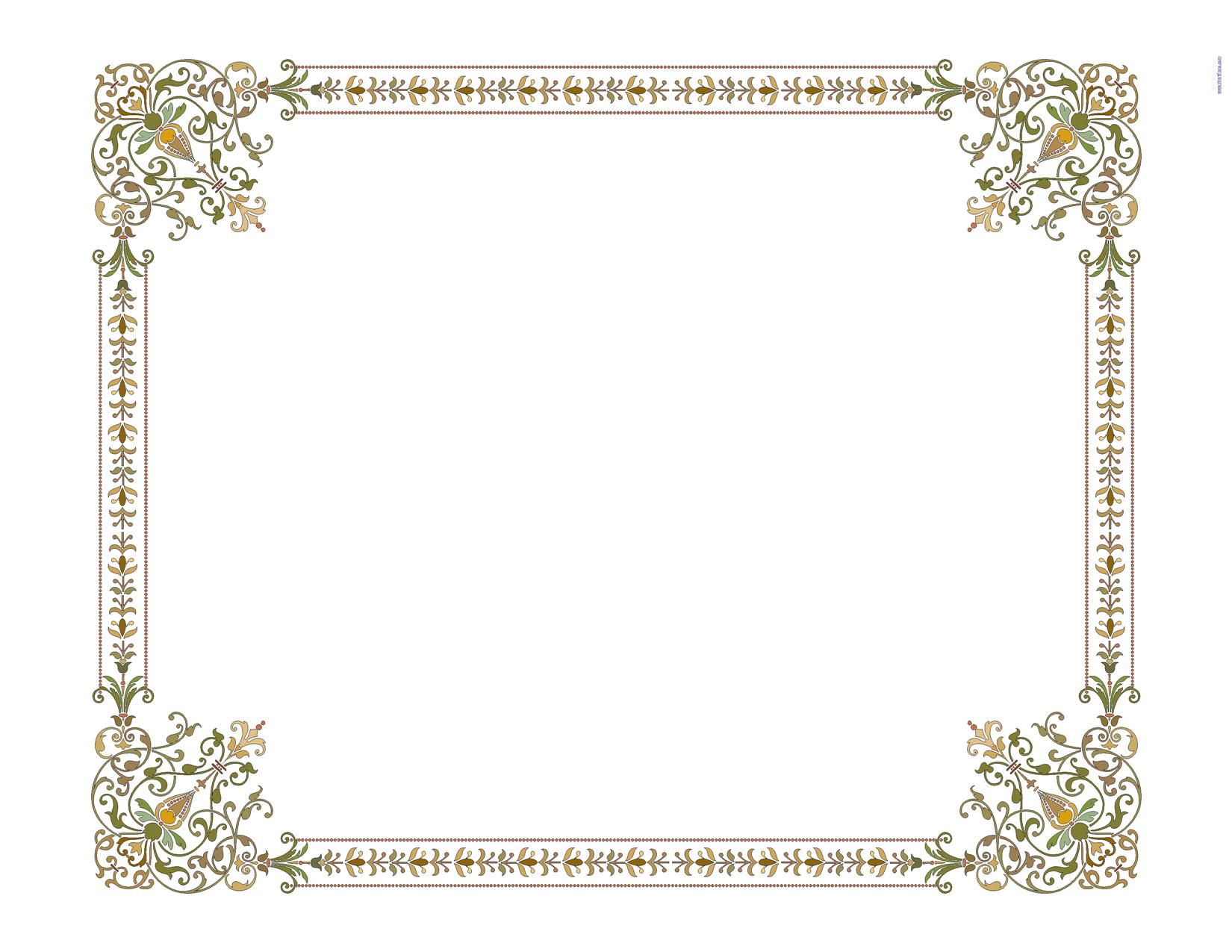 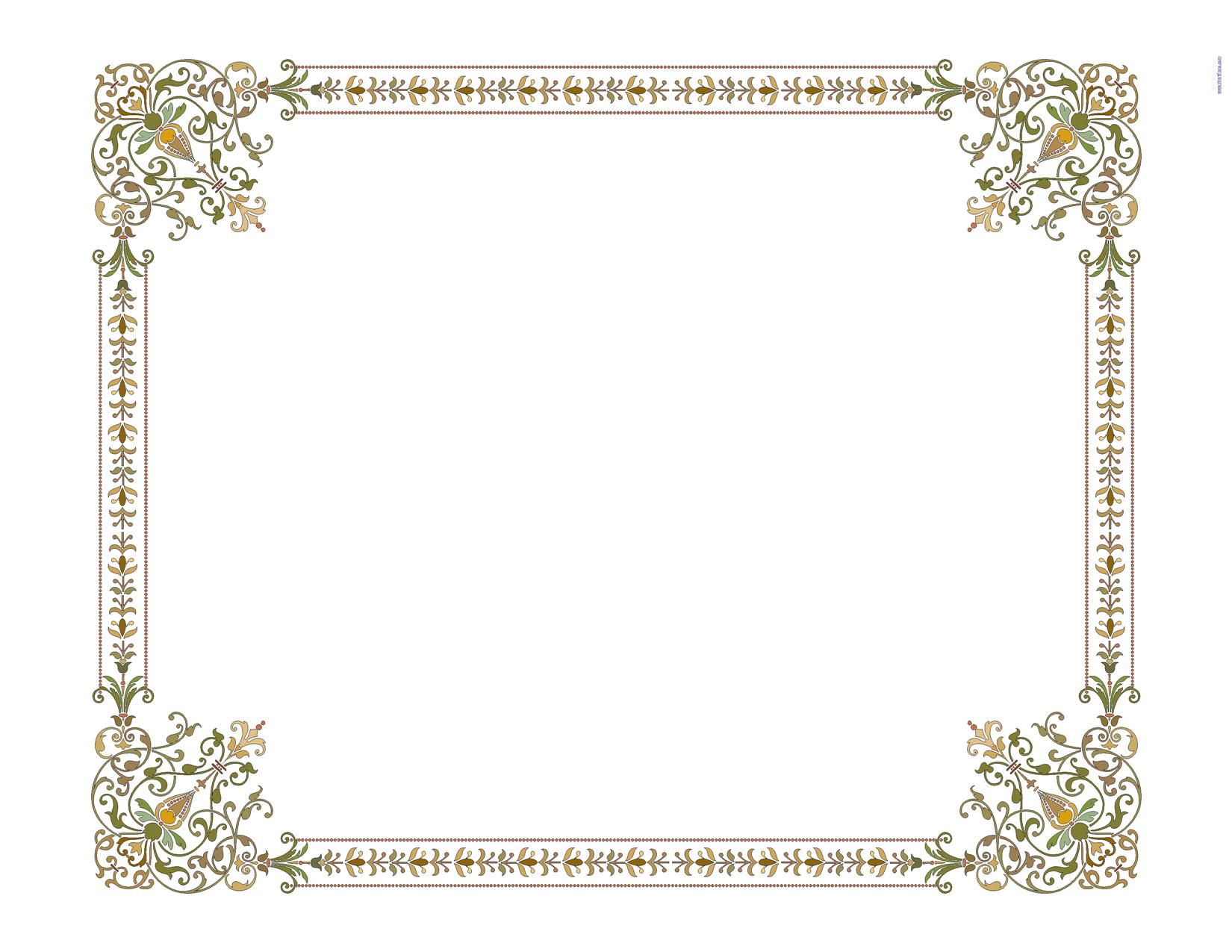 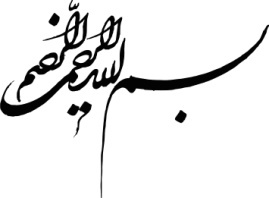 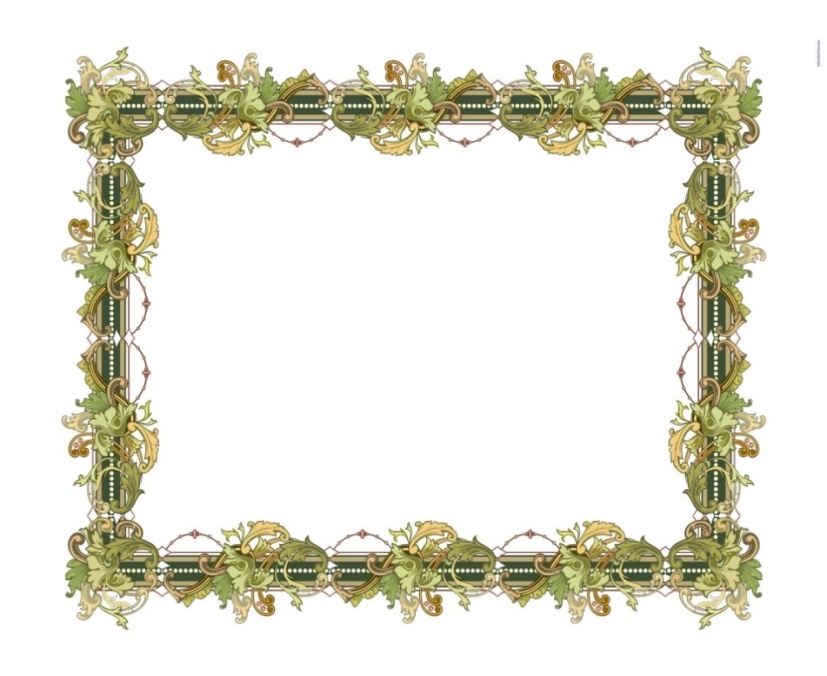 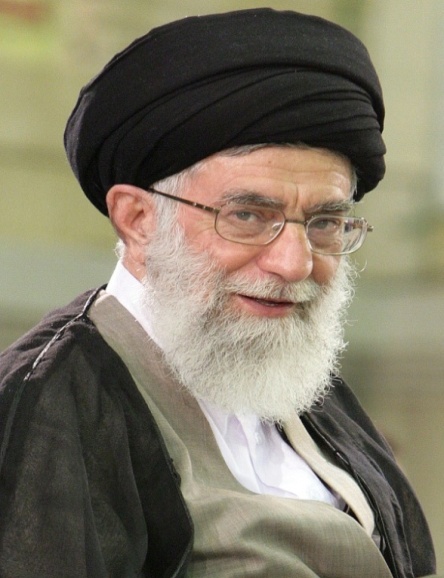 فرازهايي از بيانات و رهنمودهاي مقام عظمای ولایت
 حضرت امام خامنه ای(مد ظله العالی)
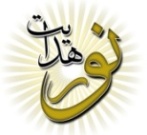 ديدار جوانان،استادان و دانشجویان کردستان
من هرگز سخنان و حرفهاى منفى‏اى را كه بعضى از سر تعصبها و بعضى از سر غفلتها در گوشه و كنار مي زنند و مي خواهند نسل جوان را، نسل جوانِ روى‏گردانده‏ى از آرمانها معرفى كنند، باور نكرده‏ام و باور نخواهم كرد. 
جوان ما رو به جلو دارد، هدف‏دار است، اميدوار است، مبنادار است و ان‏شاءاللَّه با نيروى جوانى اين بارهاى سنگين را به پيش خواهد برد.
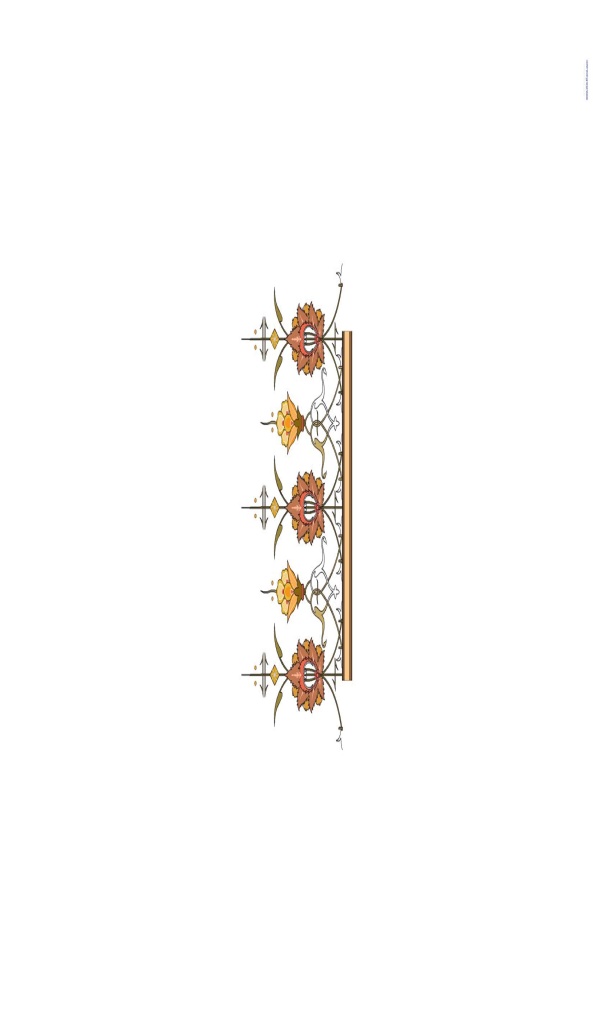 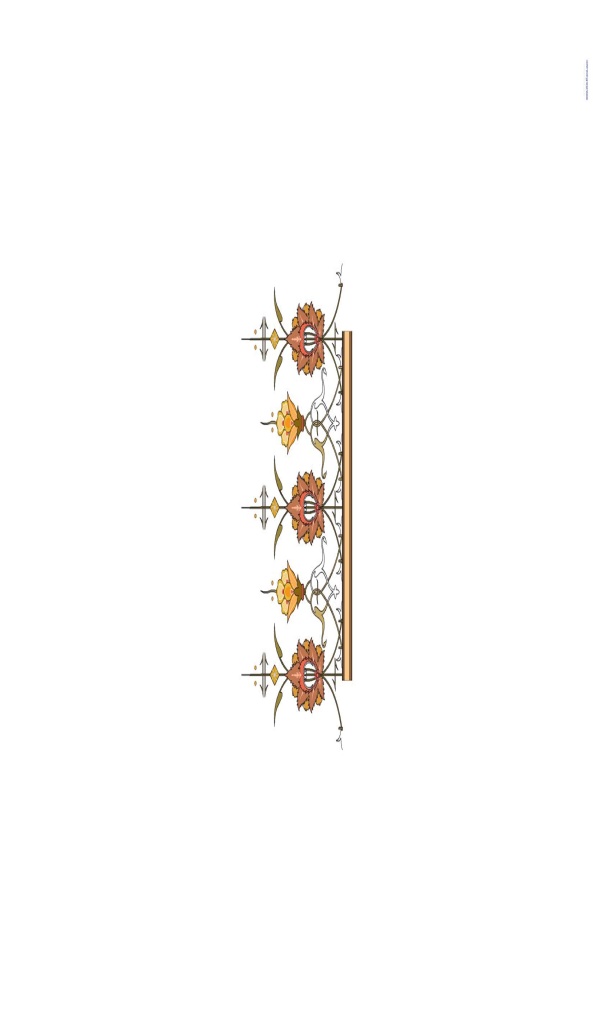 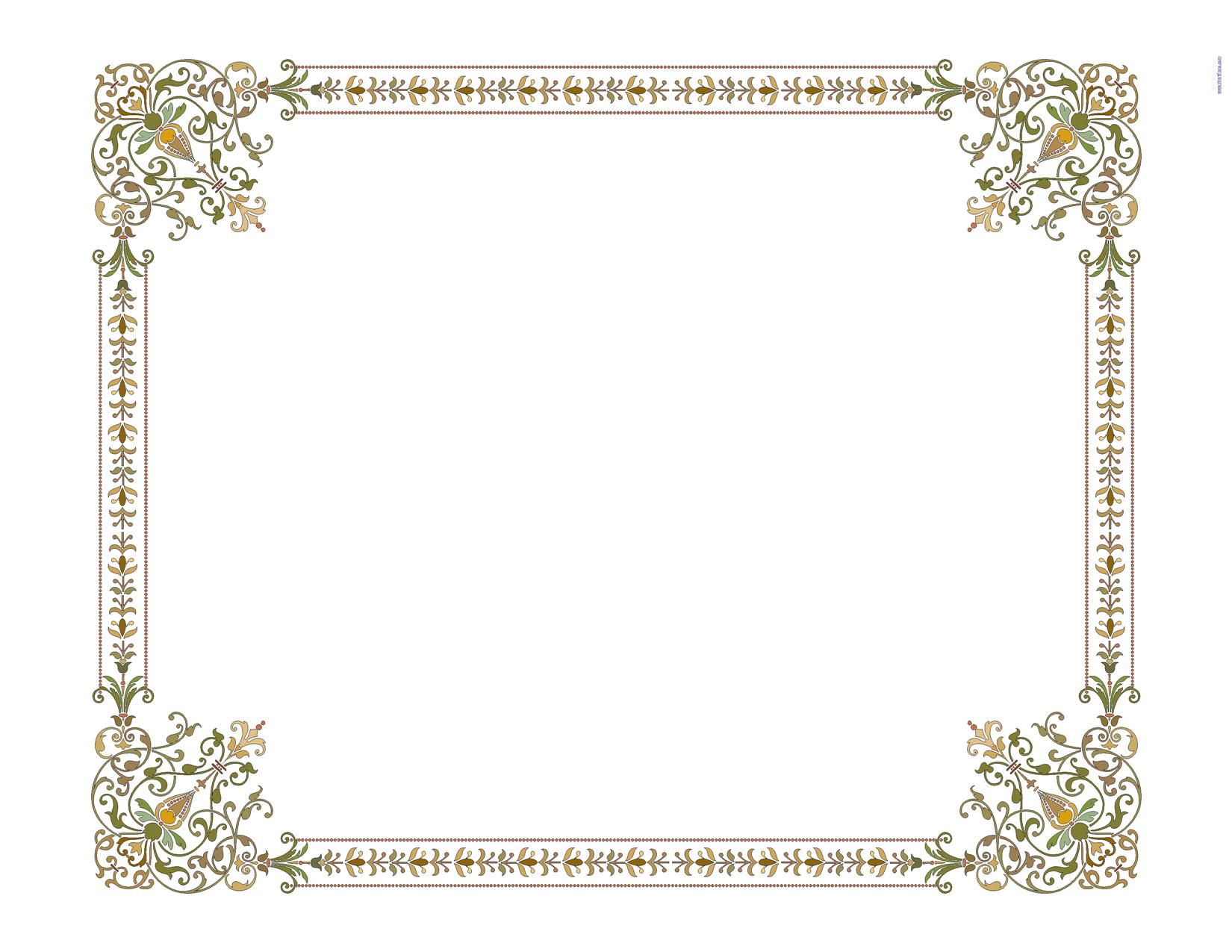 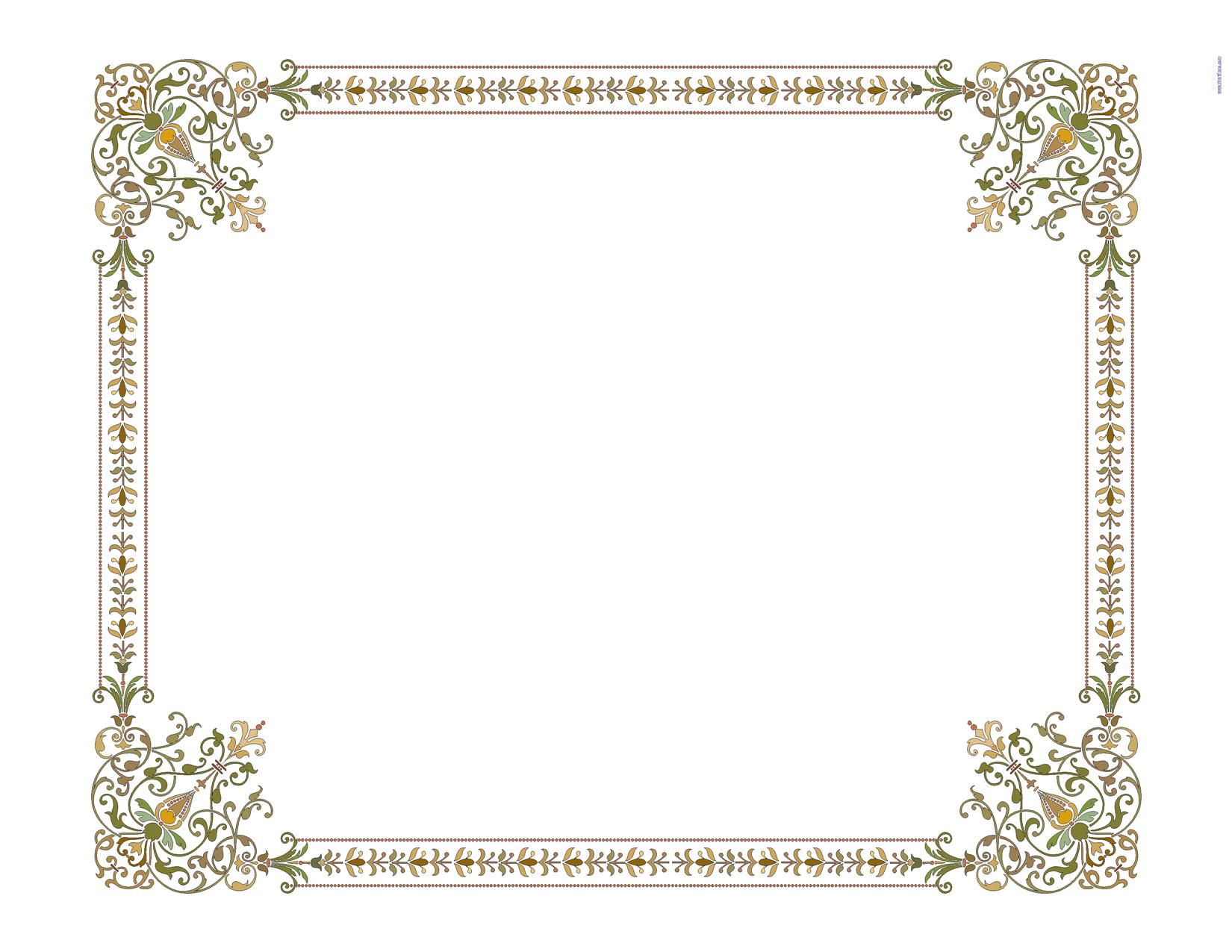 تاریخ :    88/2/27
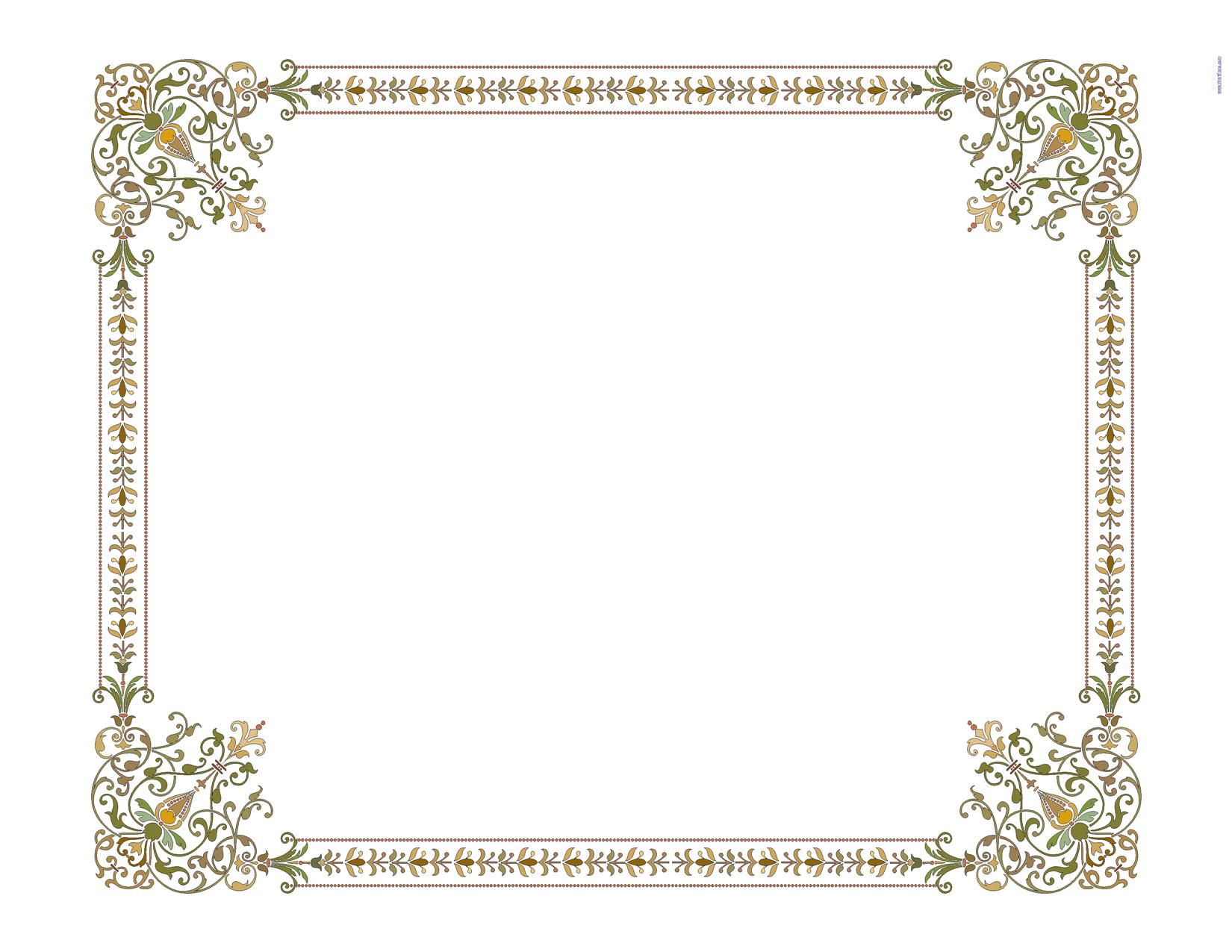 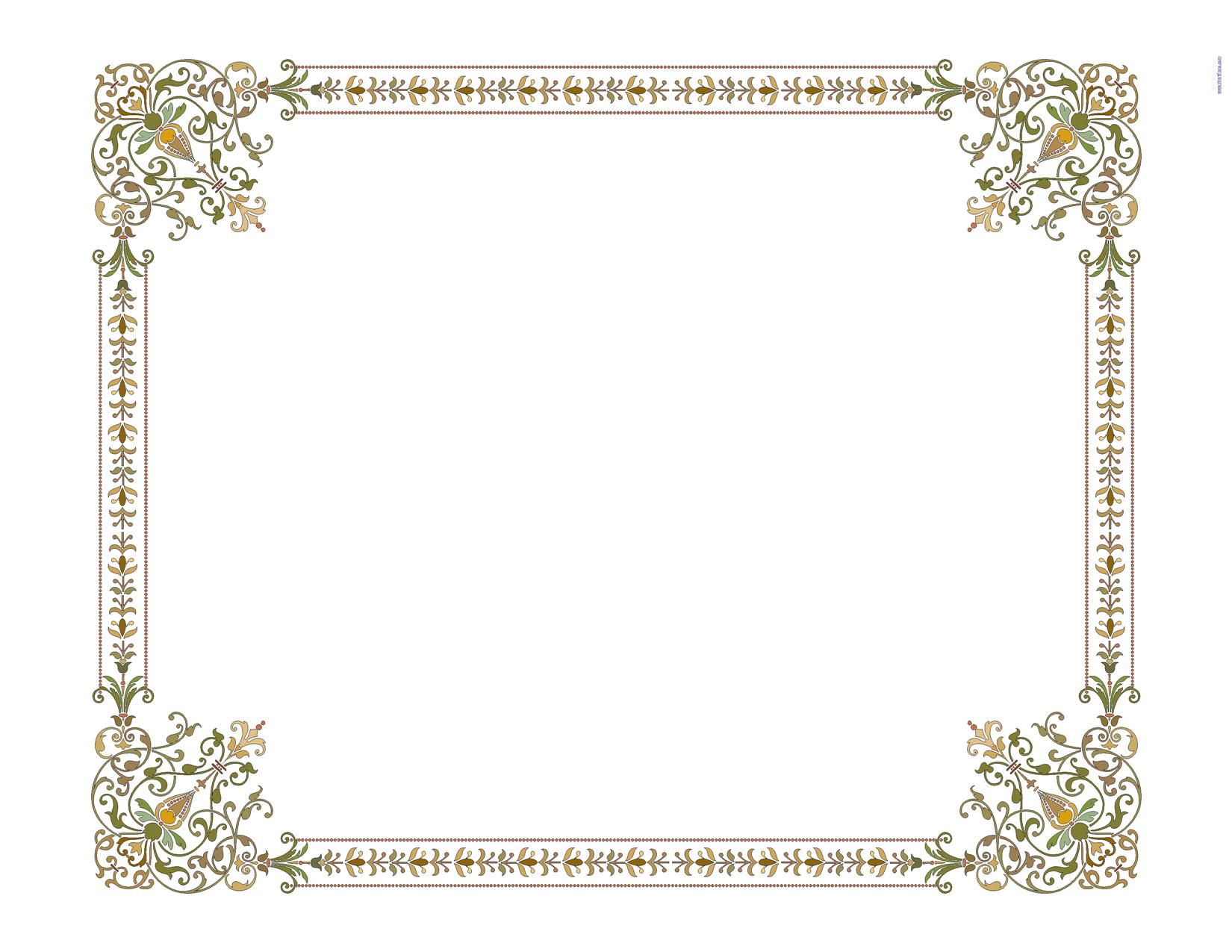 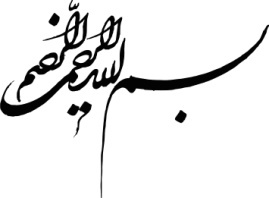 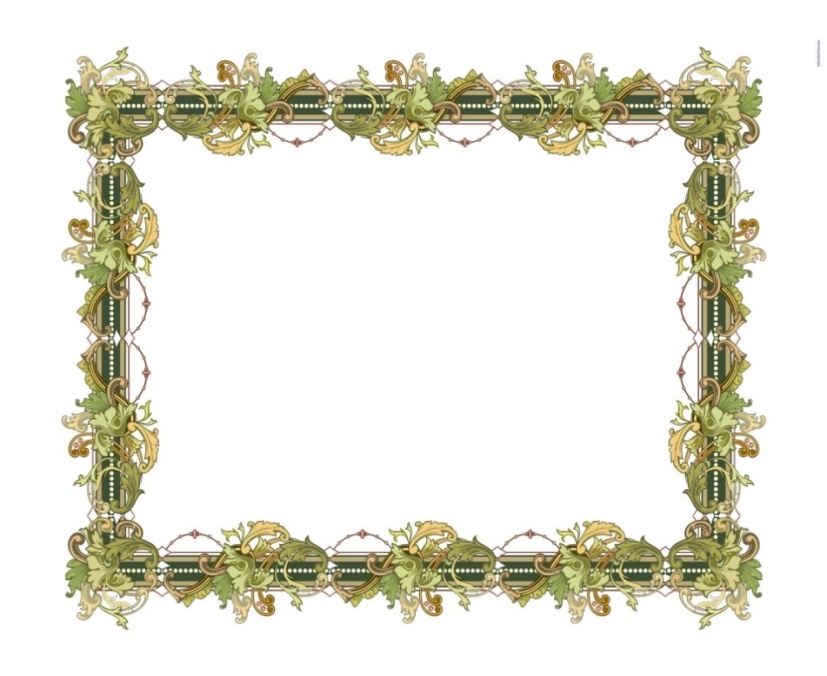 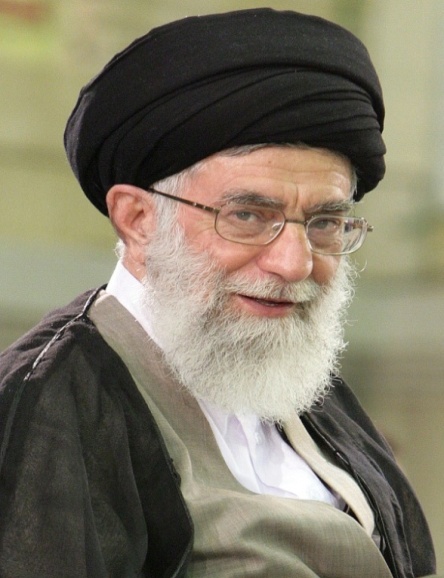 فرازهايي از بيانات و رهنمودهاي مقام عظمای ولایت
 حضرت امام خامنه ای(مد ظله العالی)
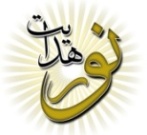 ديدار جوانان،استادان و دانشجویان کردستان
ما افتخار مي كنيم 
كه ملت ما، دولت ما، مسئولين ما، جوانان ما و فرزانگان ما در همه‏ى اين سالها نسبت به اين قضايا بى‏تفاوت نبودند؛ اعلام موضع كردند، ابراز نفرت كردند.
 اين روحيه را ملت ايران نبايد از دست بدهد. 
اين روحيه را از دست ندهيد؛ بخصوص شما جوانها.
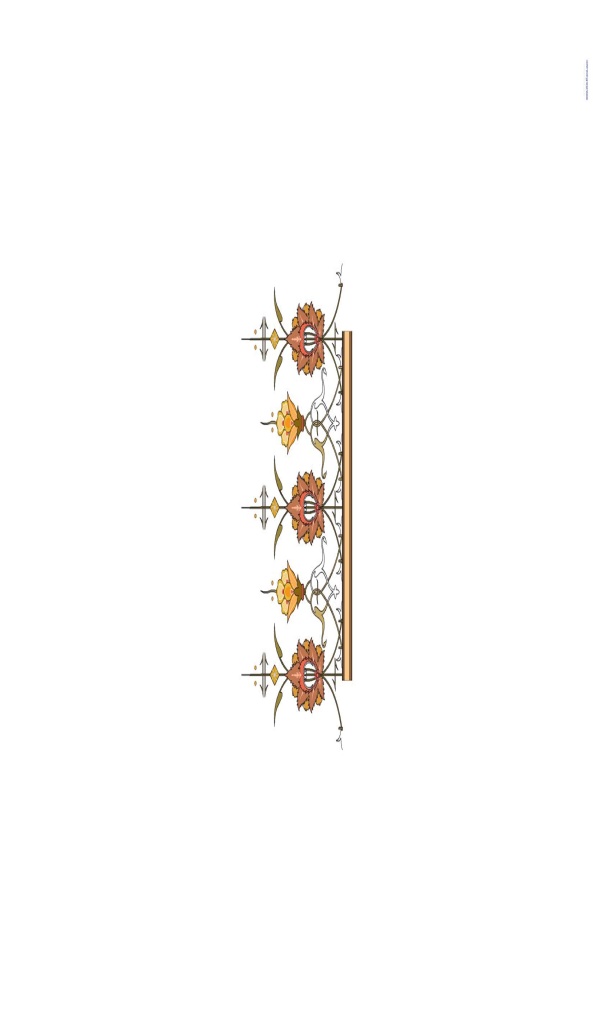 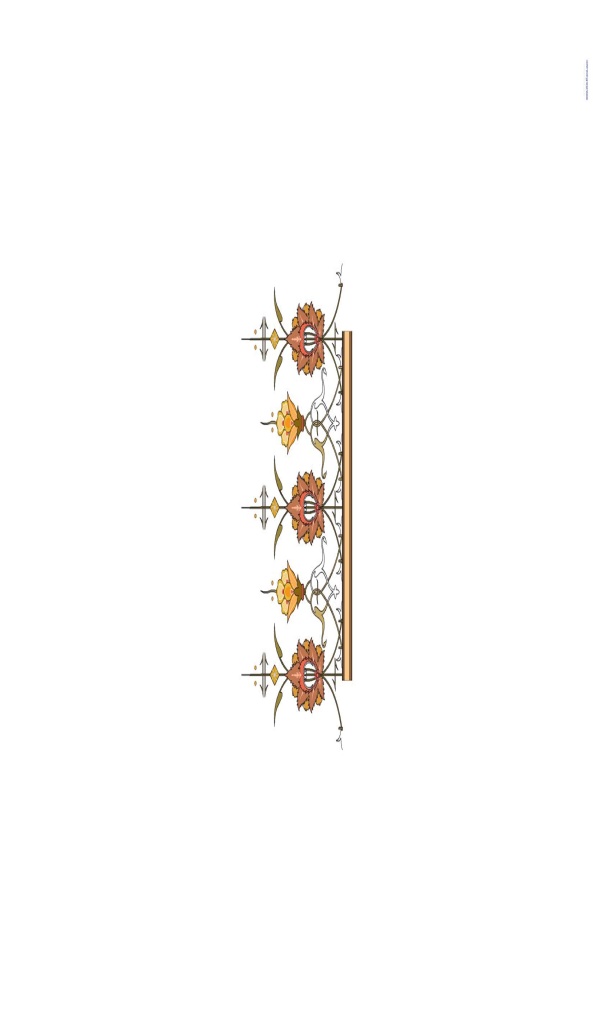 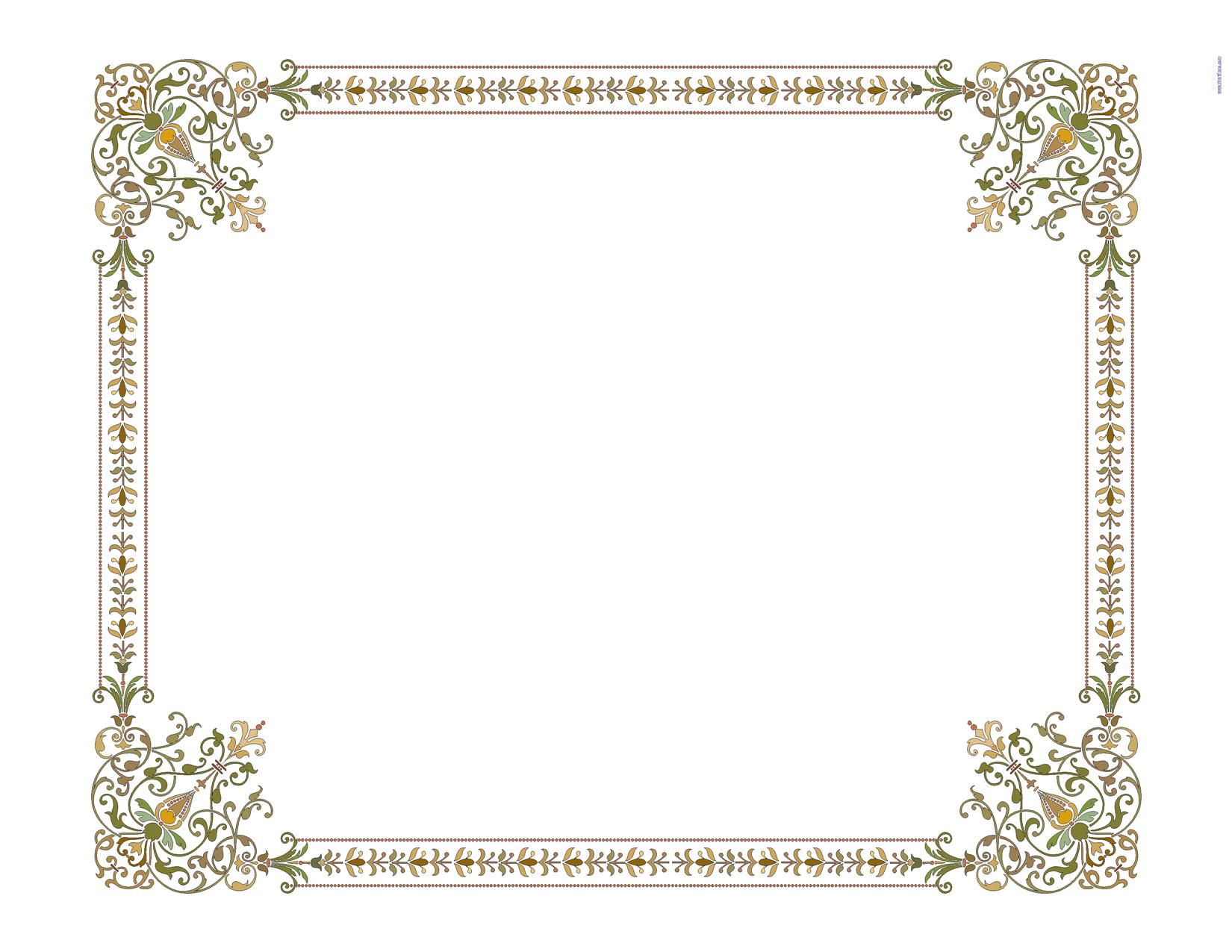 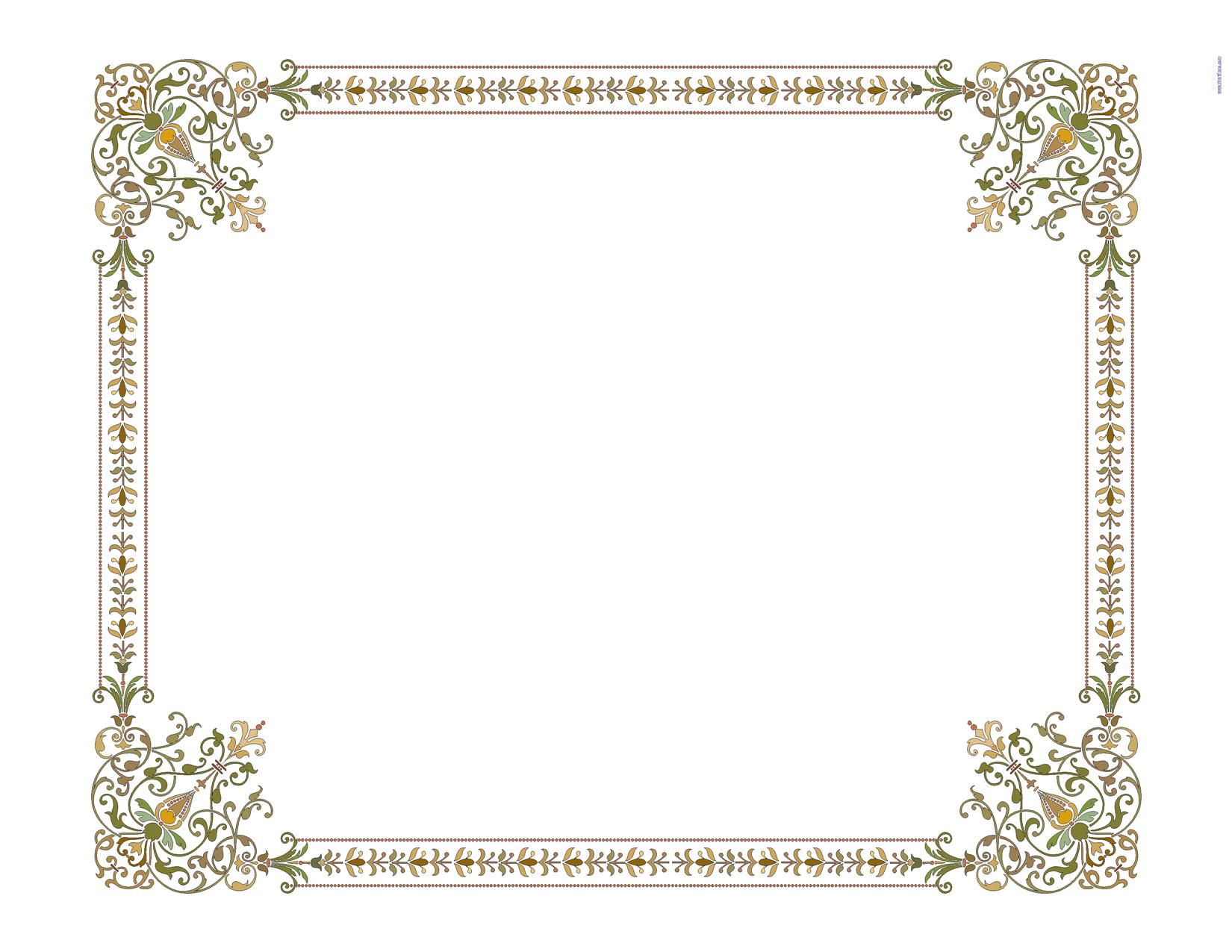 تاریخ :    88/2/27
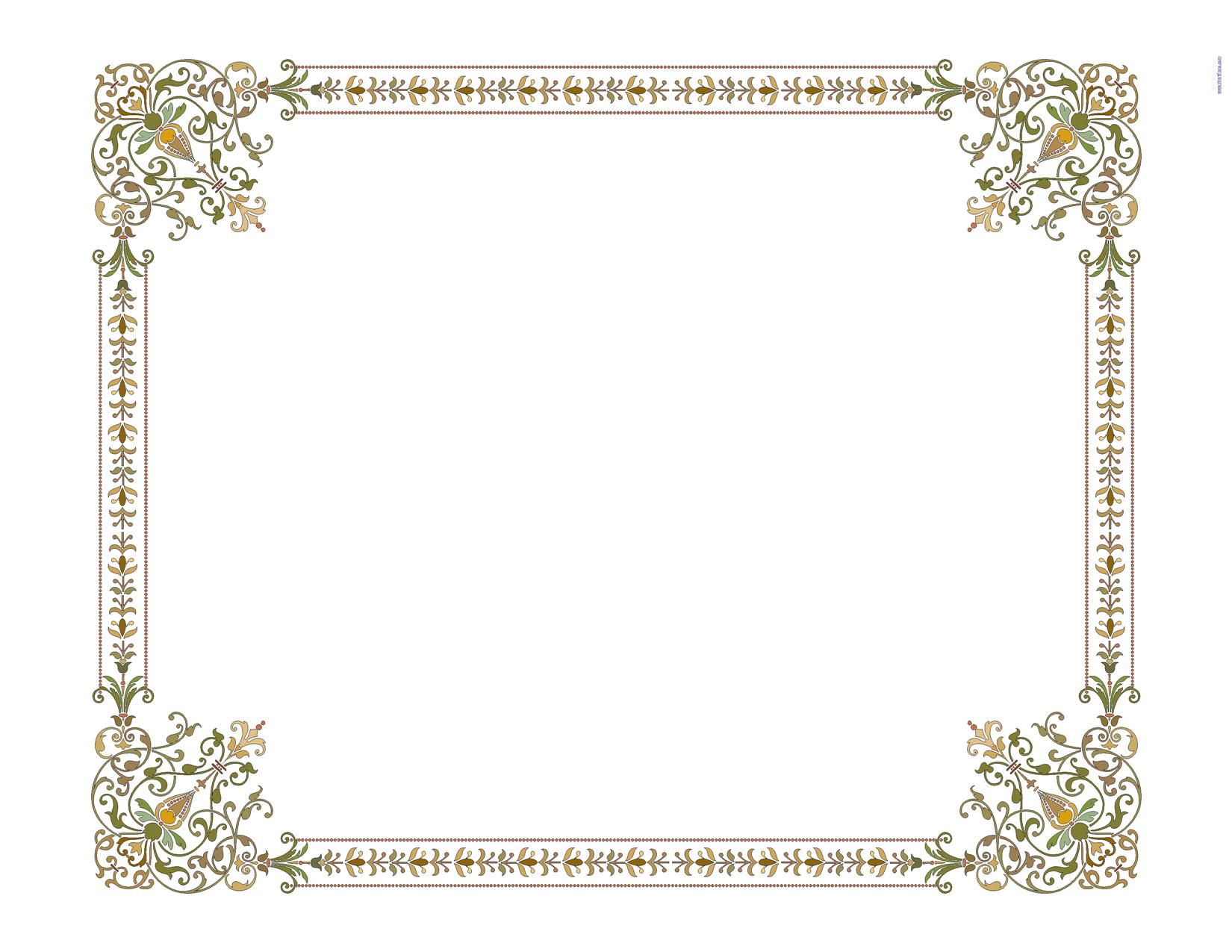 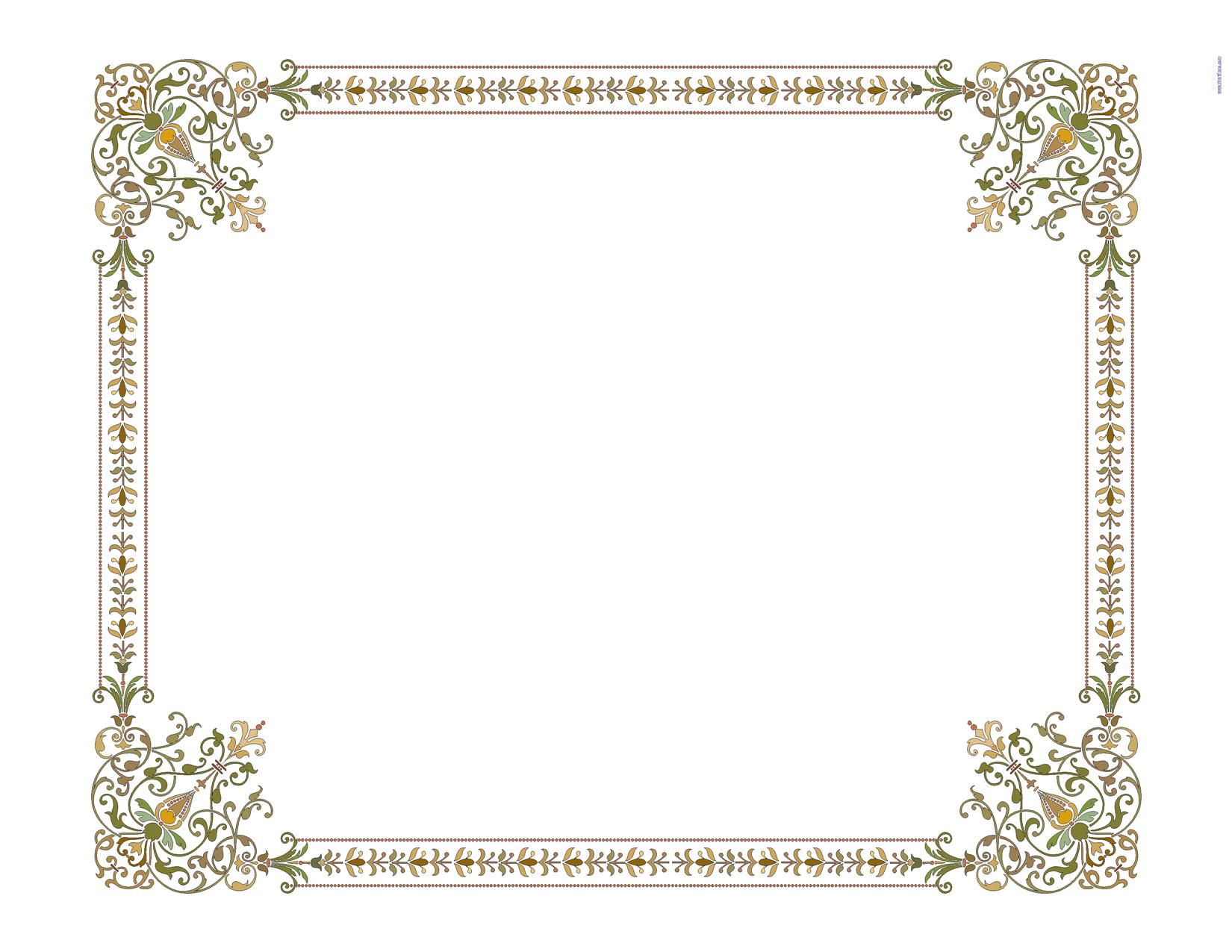 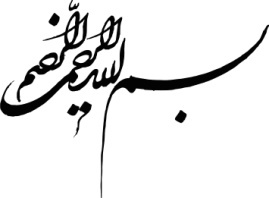 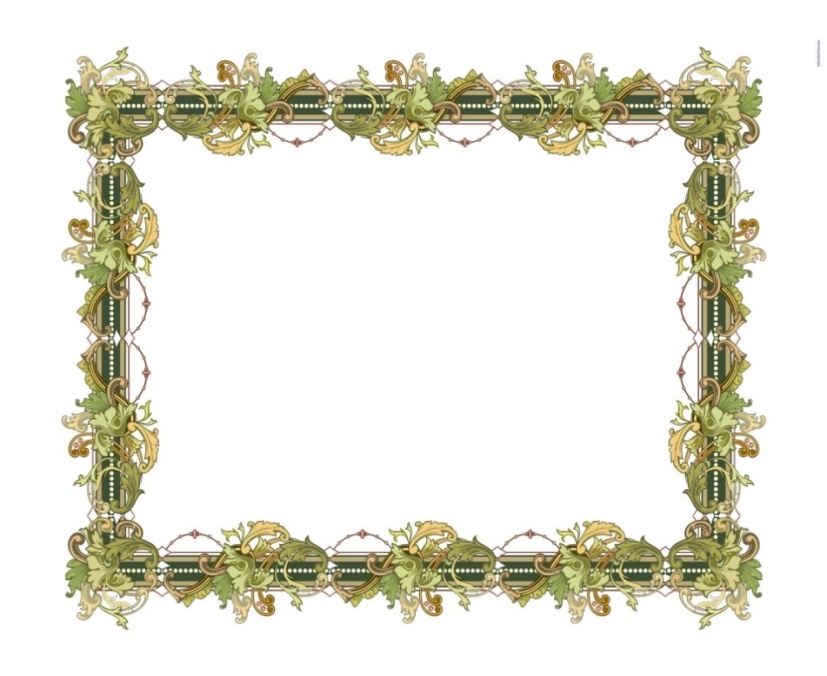 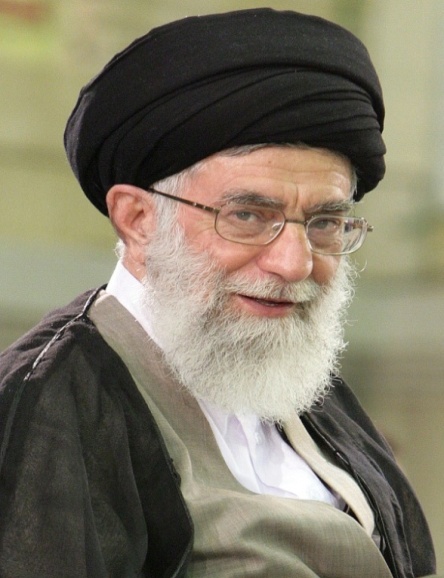 فرازهايي از بيانات و رهنمودهاي مقام عظمای ولایت
 حضرت امام خامنه ای(مد ظله العالی)
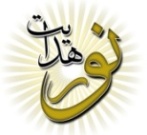 ديدار جوانان،استادان و دانشجویان کردستان
آينده متعلق به شماست.
 ما امروز هرچه راجع به آينده بگوئيم، در حقيقت نگاه كردن وگفتن و اشاره كردن به برهه‏اى از زمان است كه آن برهه متعلق به شماست؛ 
وجود واقعى شما در آن برهه تعيين كننده و كارگشاست.
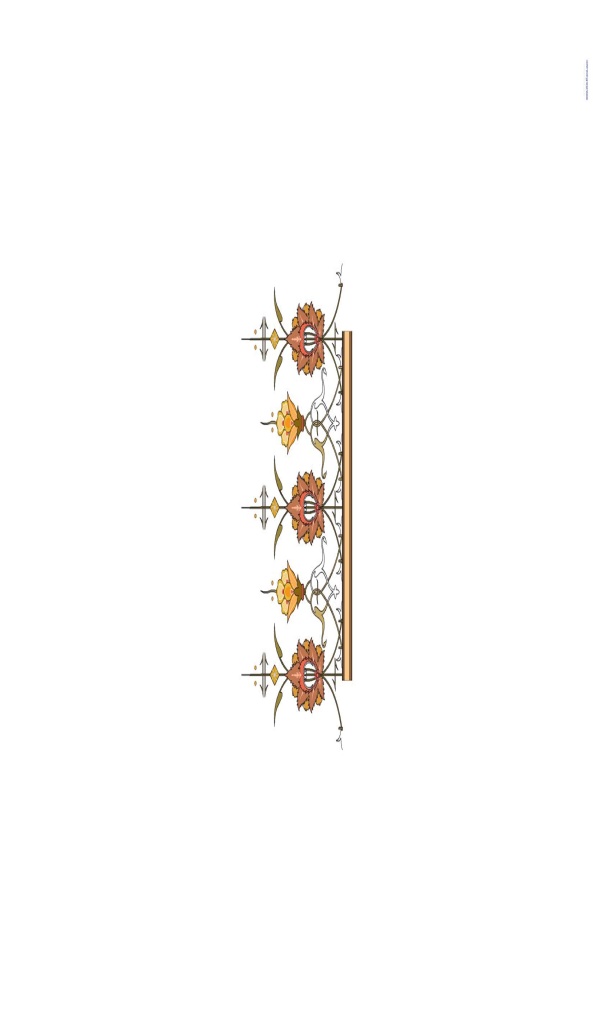 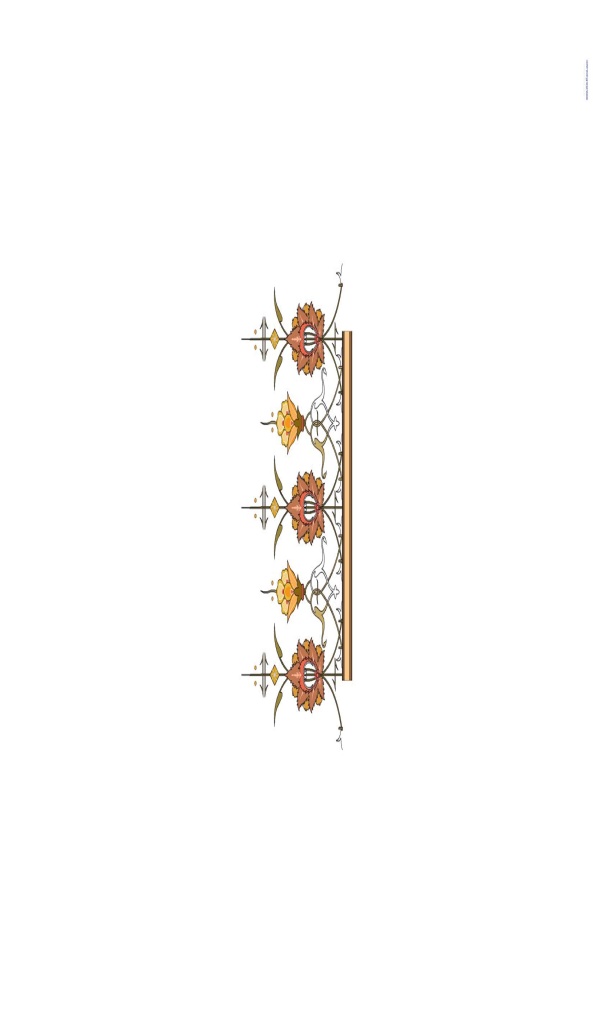 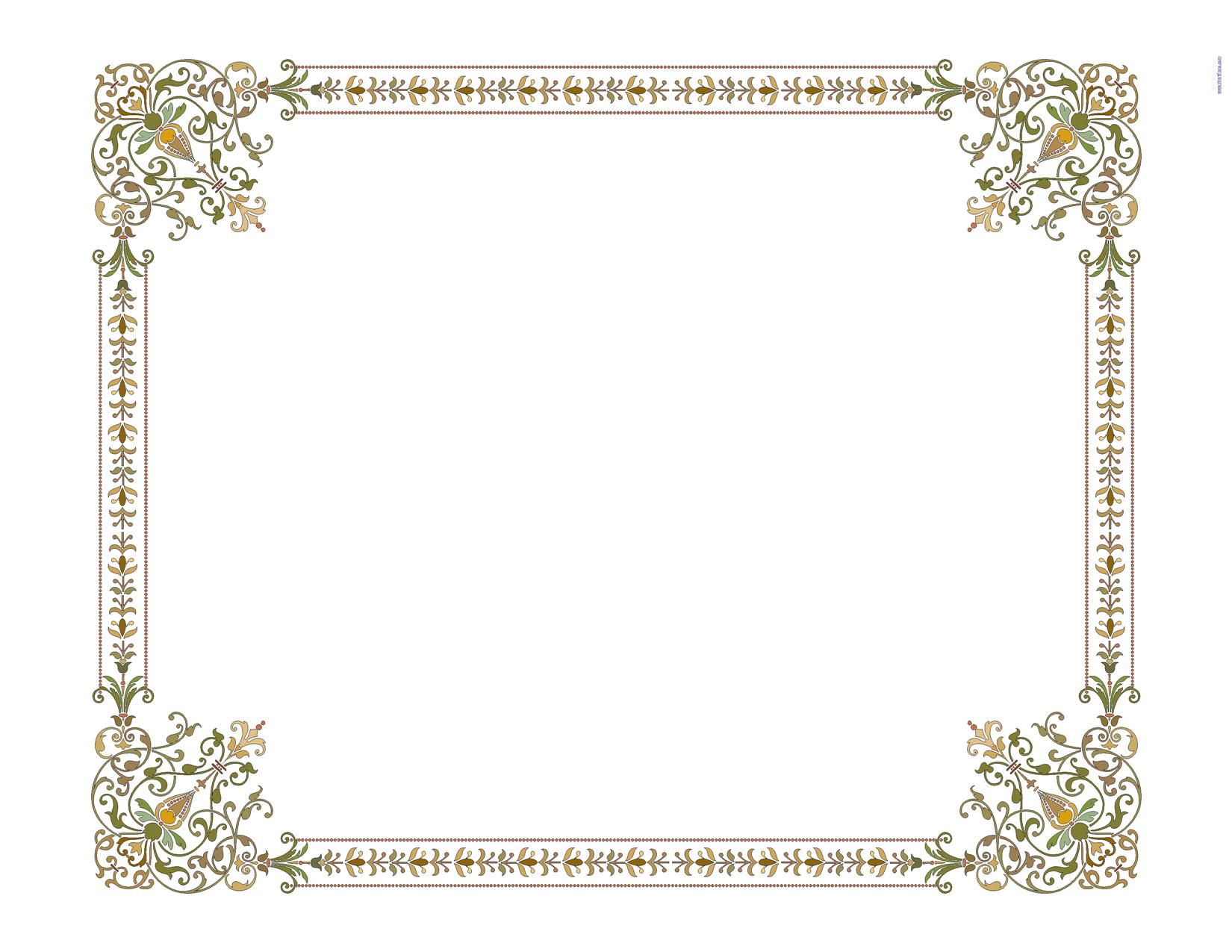 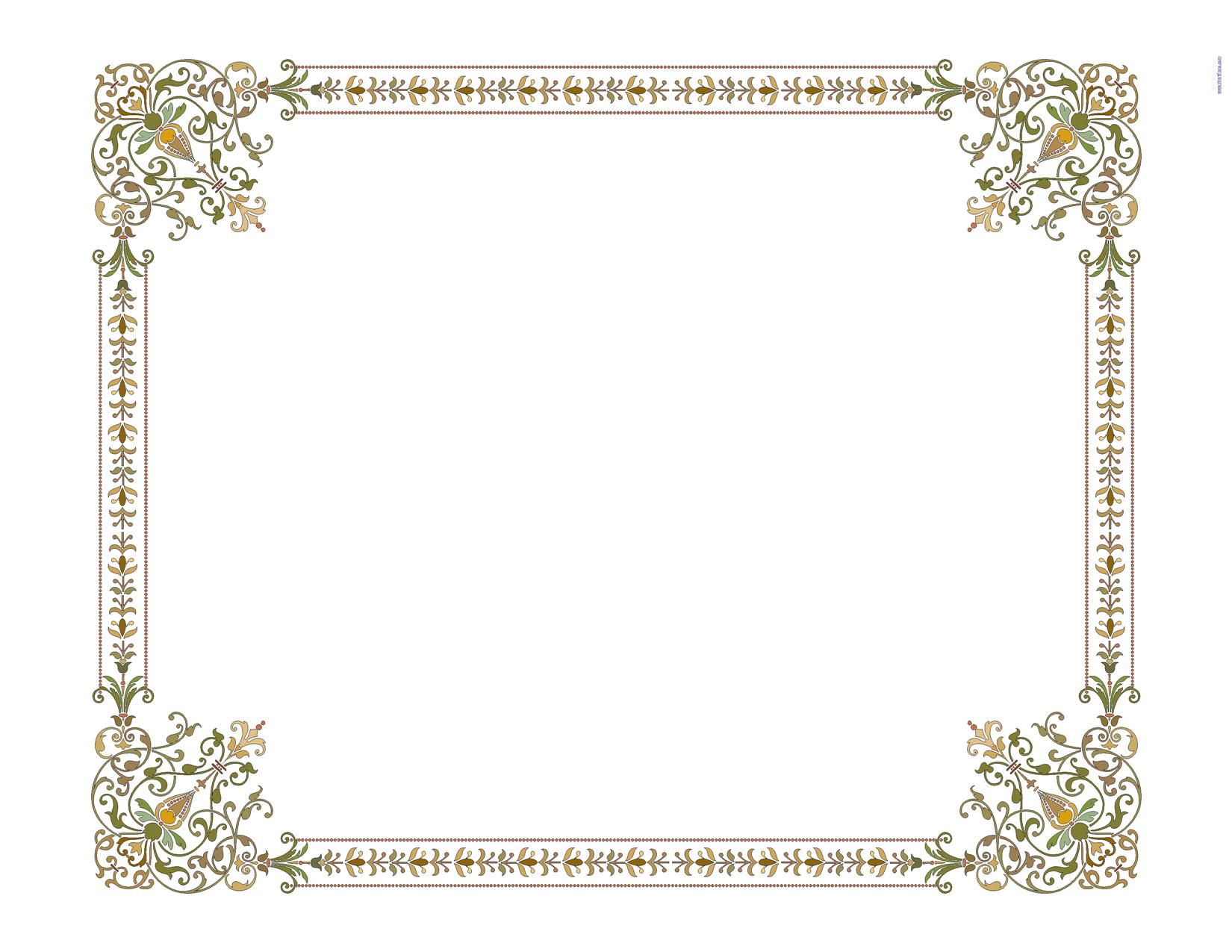 تاریخ :    88/2/27
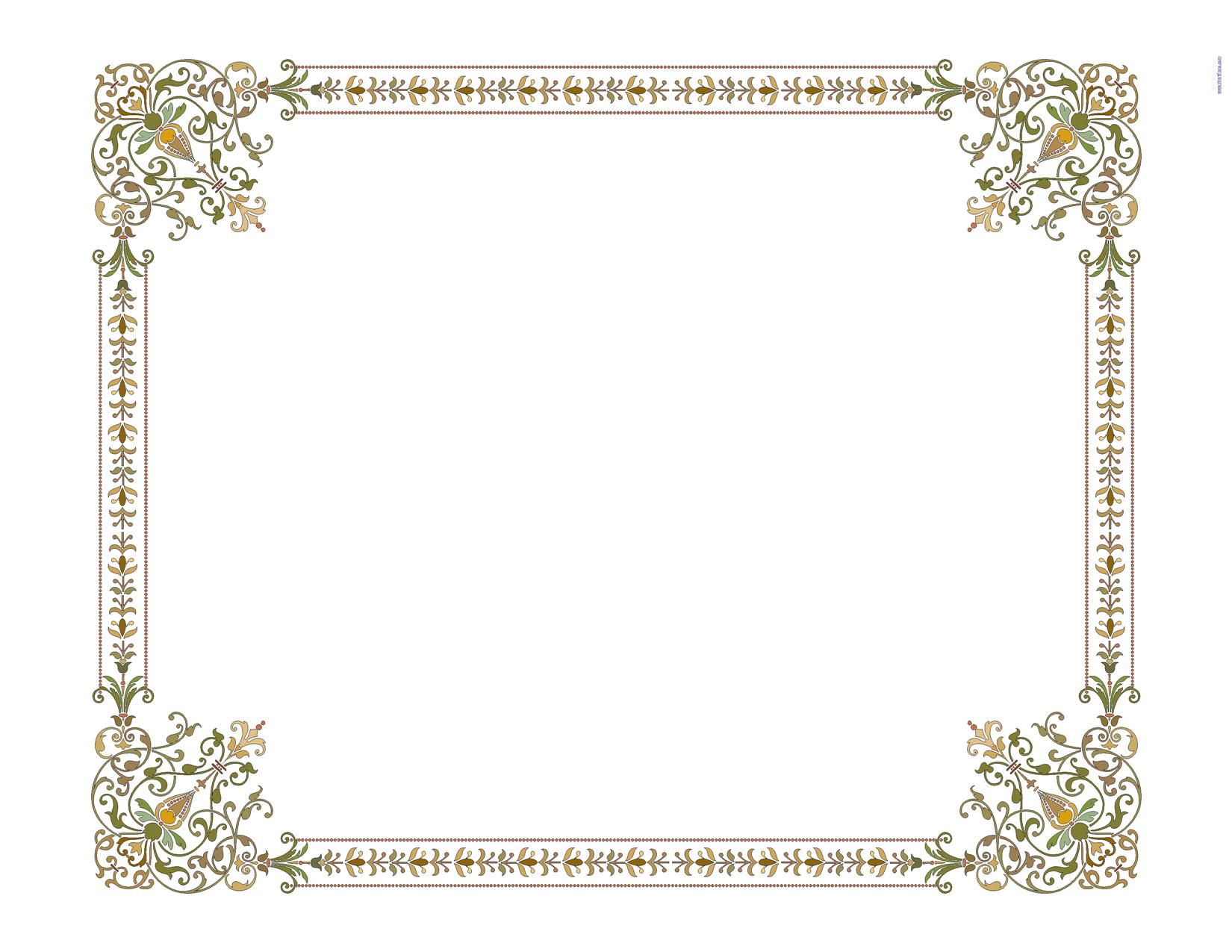 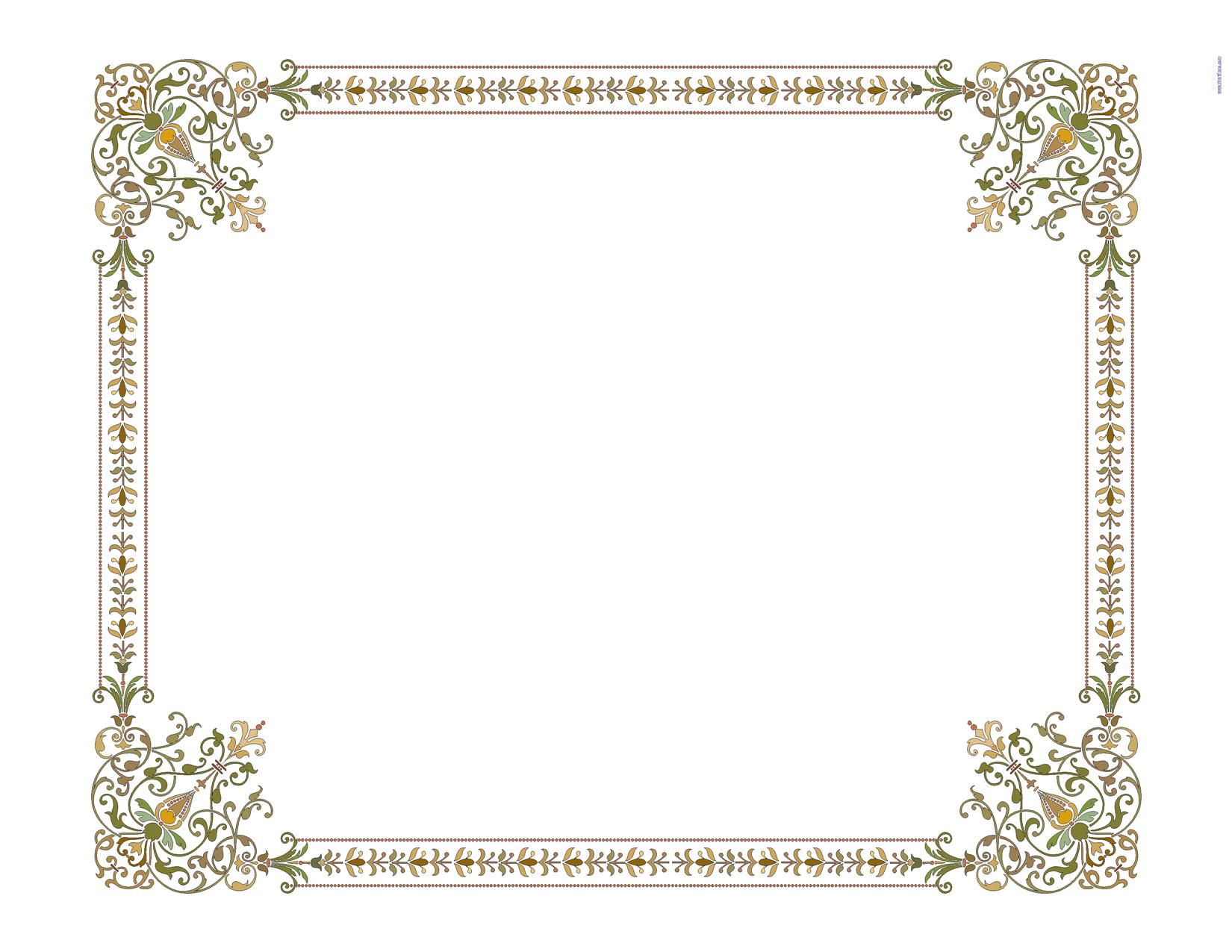 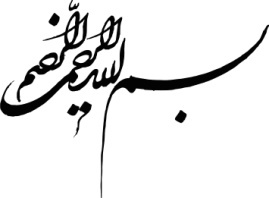 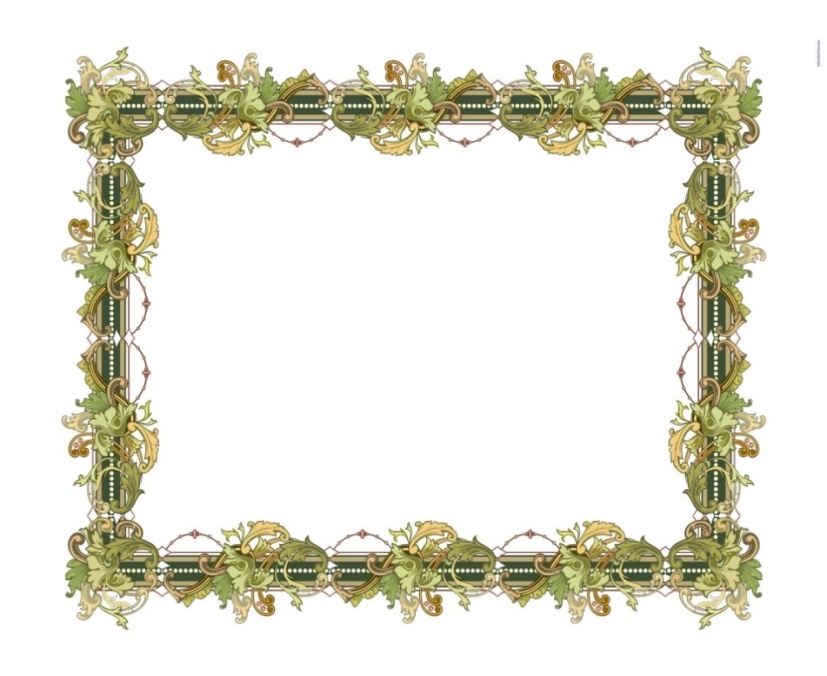 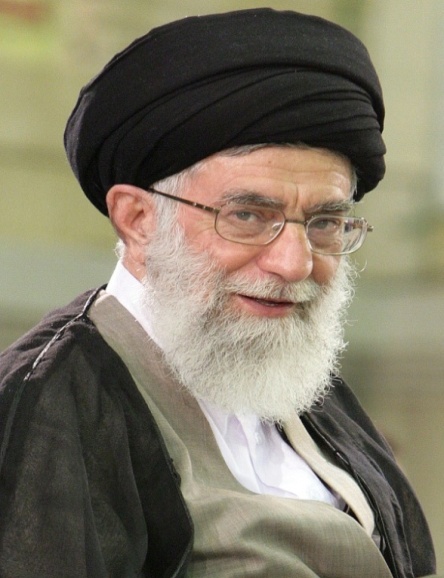 فرازهايي از بيانات و رهنمودهاي مقام عظمای ولایت
 حضرت امام خامنه ای(مد ظله العالی)
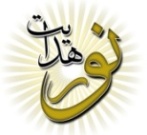 ديدار جوانان ودانشجویان ونخبگان علمی
مطمئنم آنچه كه آينده‌‌‌‌‌‌‌‌‌‌‌‌ى اين كشور را، بلكه آينده‌‌‌‌‌‌‌‌‌‌‌‌ى اسلام و امت اسلامى را تأمين ميكند، 
همين روحيه‌‌‌‌‌‌‌‌‌‌‌‌ى جوشنده‌‌‌‌‌‌‌‌‌‌‌‌ى پژوهنده‌‌‌‌‌‌‌‌‌‌‌‌ى طلبگارِ پراحساس و پرعاطفه‌‌‌‌‌‌‌‌‌‌‌‌اى است كه انسان در مجموعه‌‌‌‌‌‌‌‌‌‌‌‌ى نسل جوان دانشجوى كشورمان مشاهده مي كند.
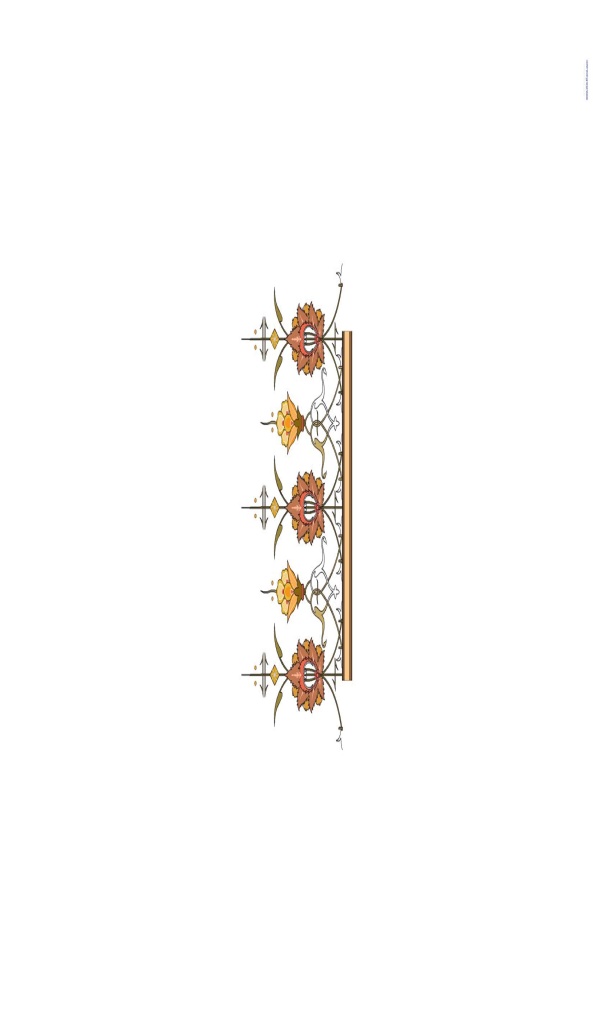 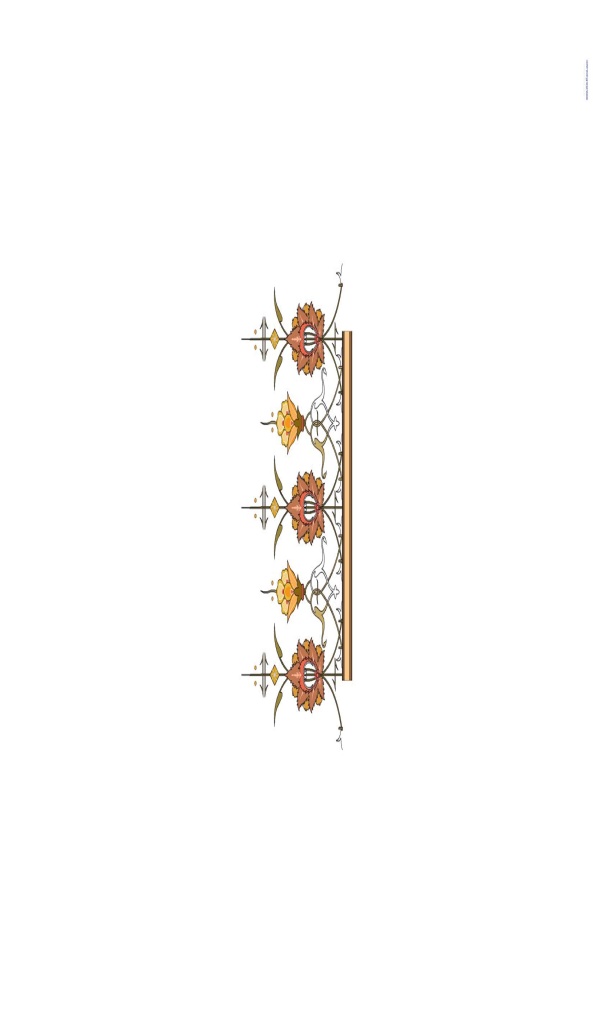 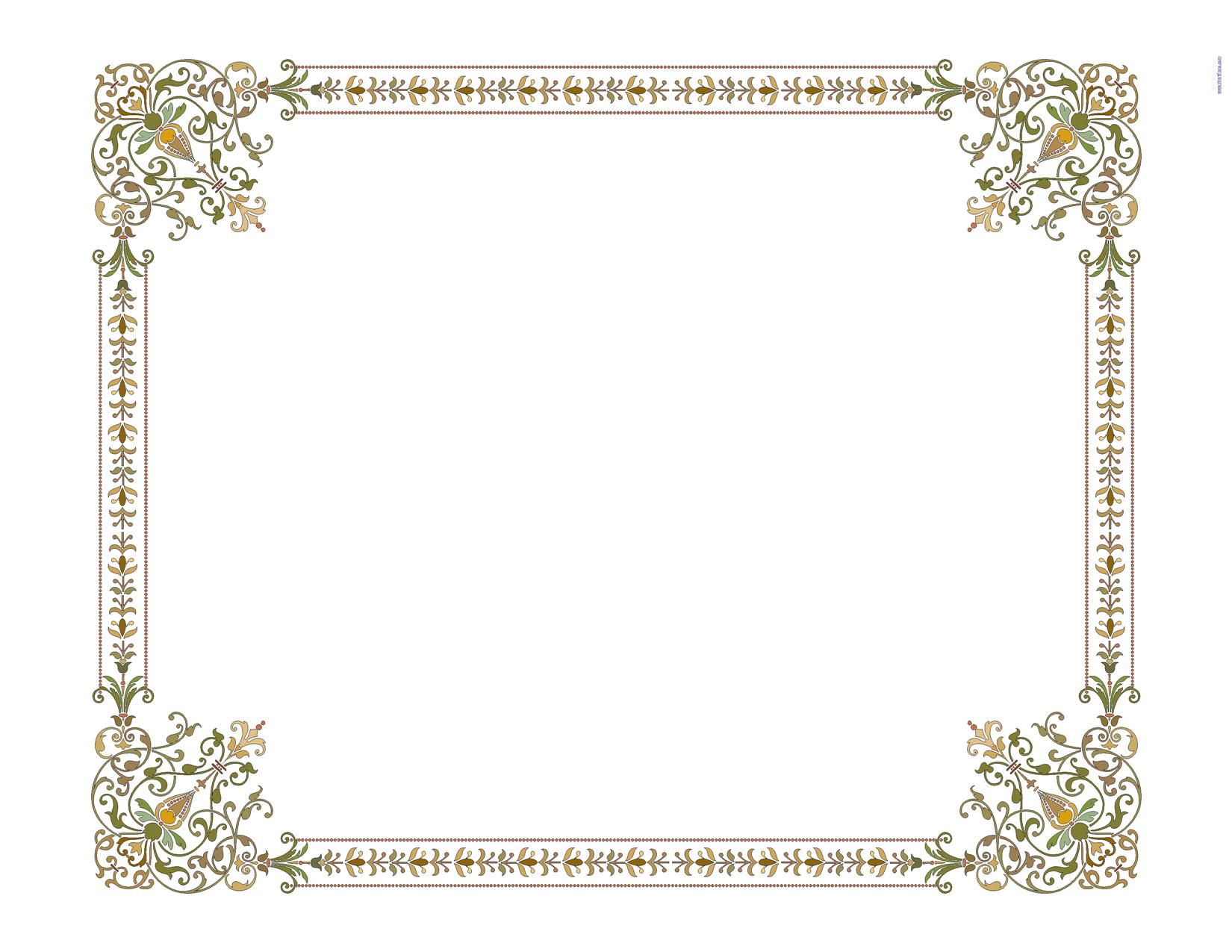 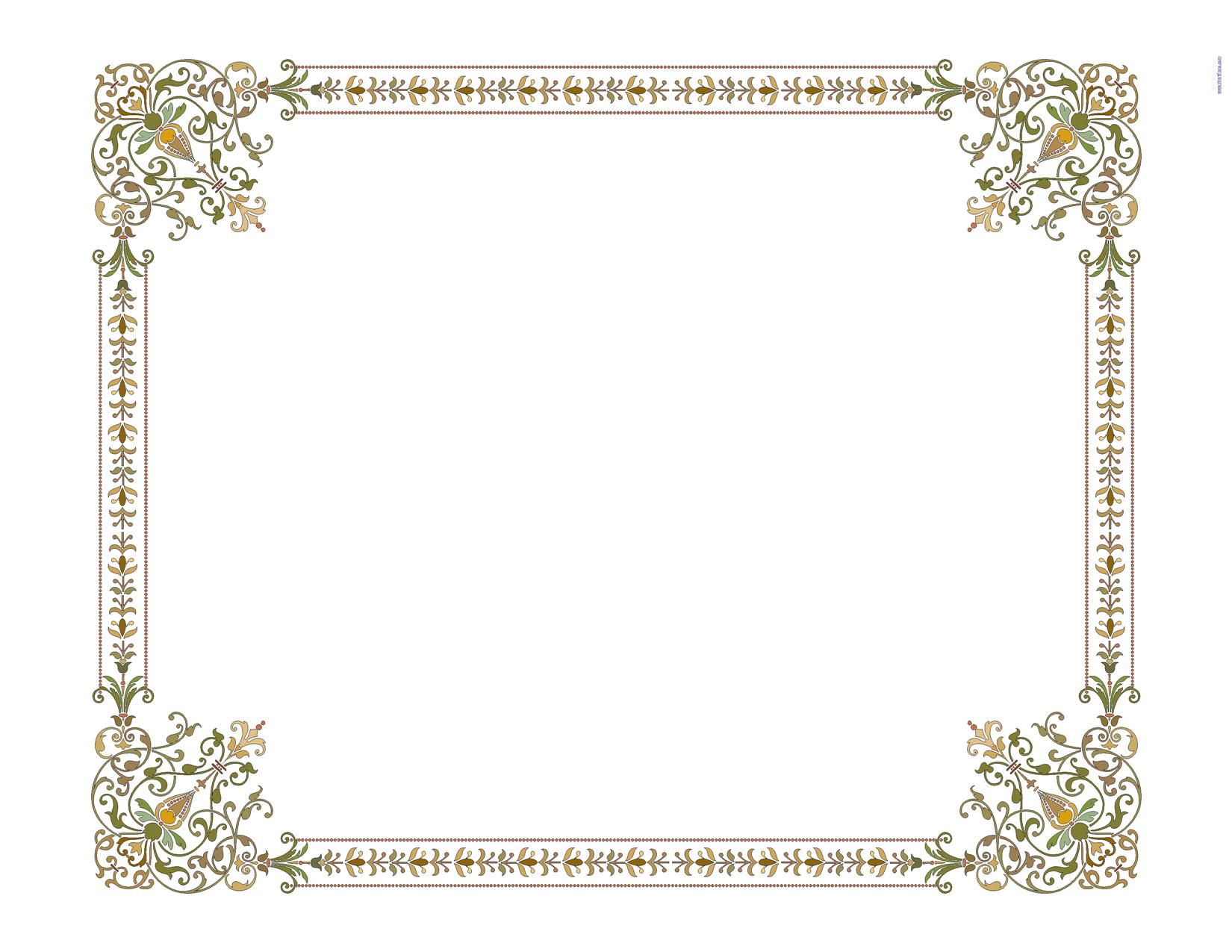 تاریخ :    88/6/4
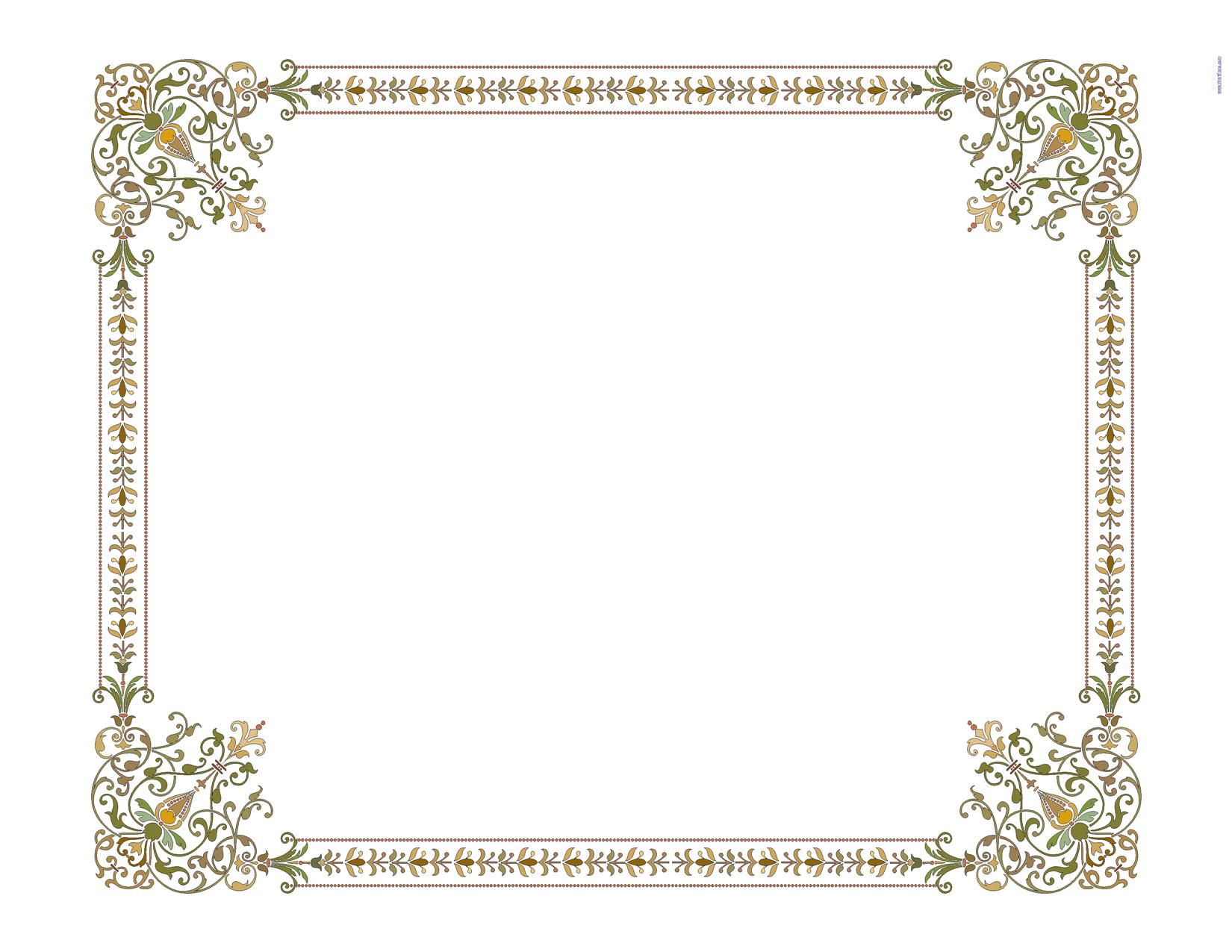 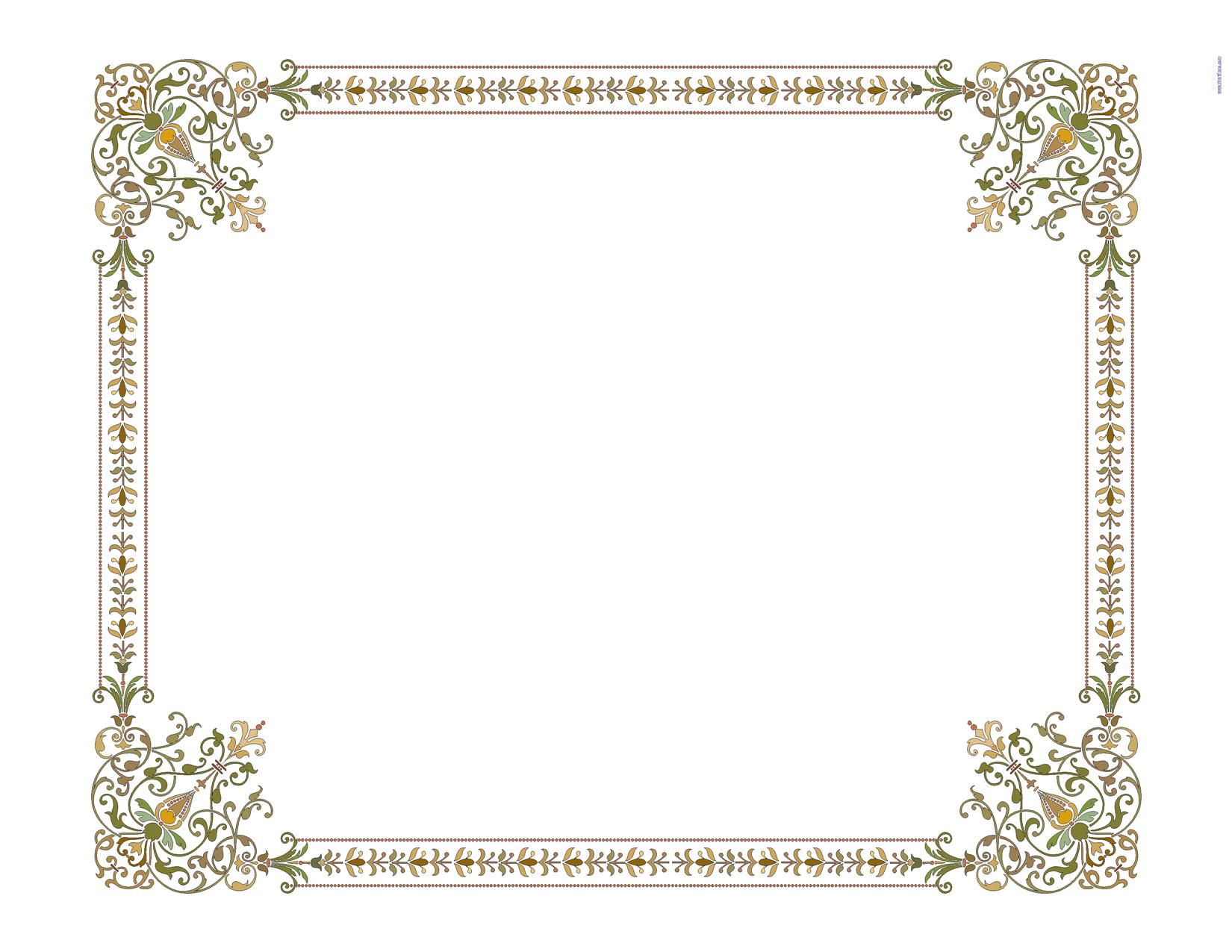 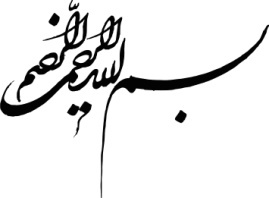 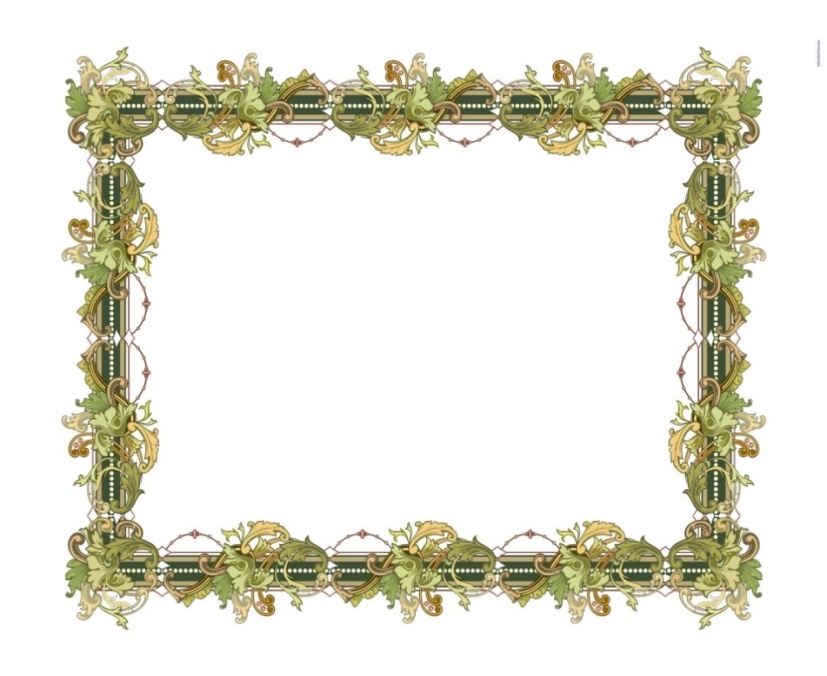 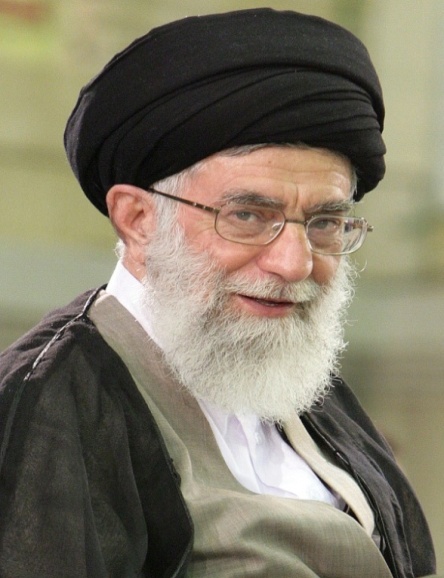 فرازهايي از بيانات و رهنمودهاي مقام عظمای ولایت
 حضرت امام خامنه ای(مد ظله العالی)
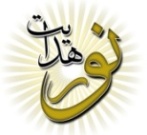 ديدار جوانان ودانشجویان ونخبگان علمی
ما اين انقلاب و اين نظام عظيم را محصول مجاهدت يك ملت بزرگ و فداكارى‌‌‌‌‌‌‌‌‌‌‌‌هاى عظيم جوانانى مي دانيم كه چه در دوره‌‌‌‌‌‌‌‌‌‌‌‌ى انقلاب، چه در دوره‌‌‌‌‌‌‌‌‌‌‌‌ى دفاع مقدس، چه بعد از آن تا امروز فداكارى كردند؛ مثل خود شماها، كه در صحنه‌‌‌‌‌‌‌‌‌‌‌‌هاى مختلف حضور داريد و گاهى كارهاى بزرگى انجام مي گيرد.
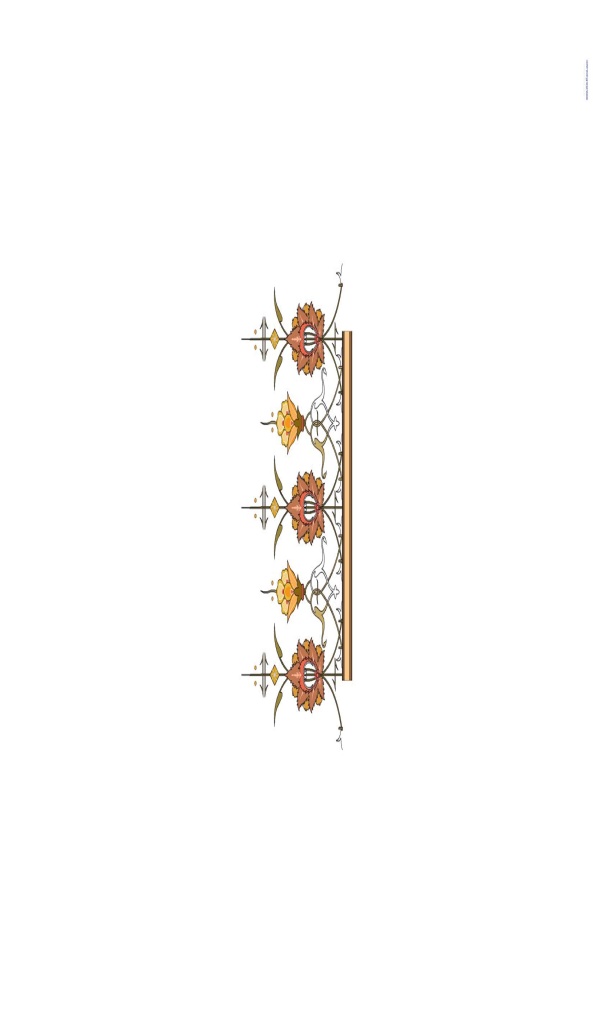 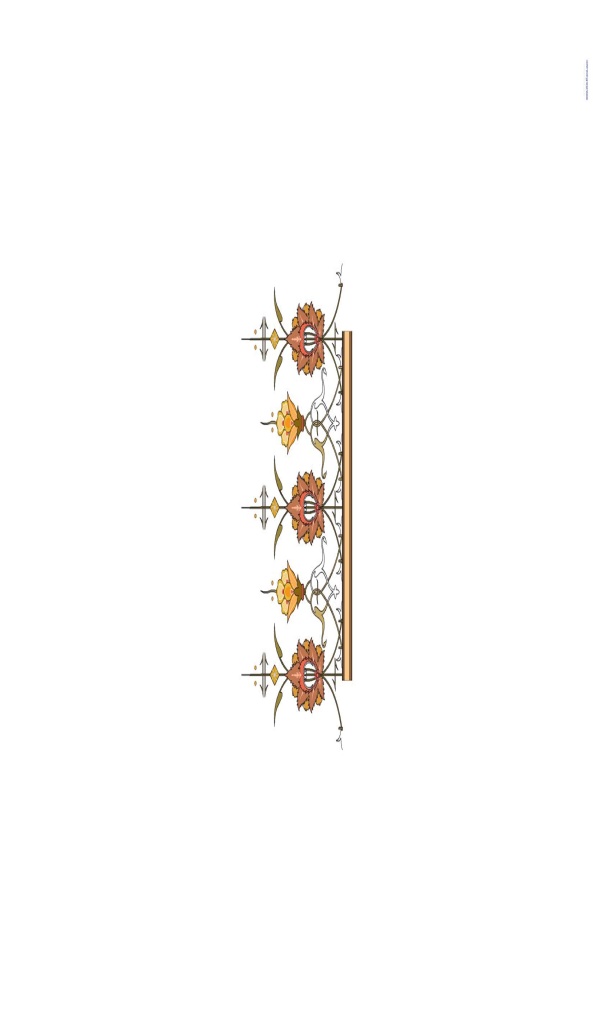 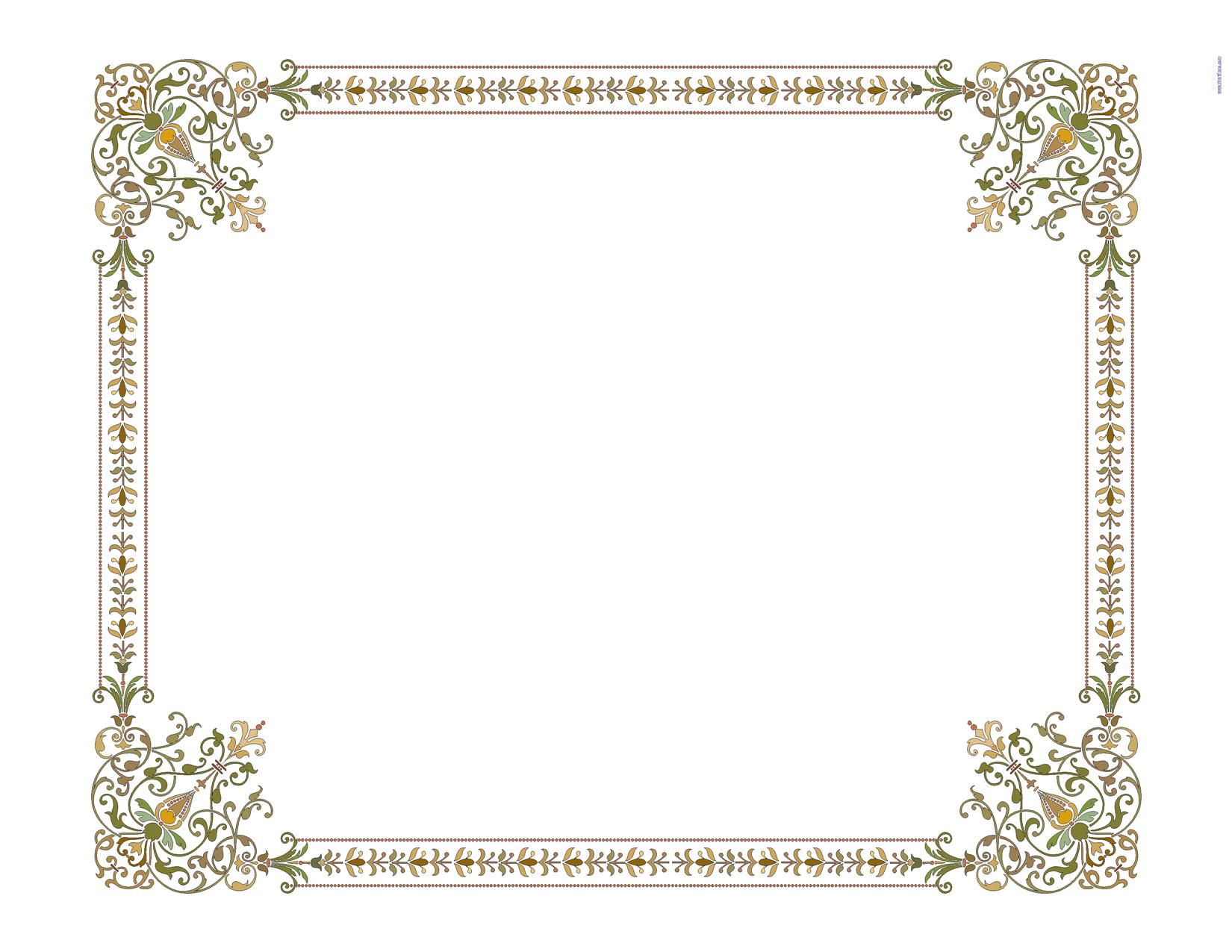 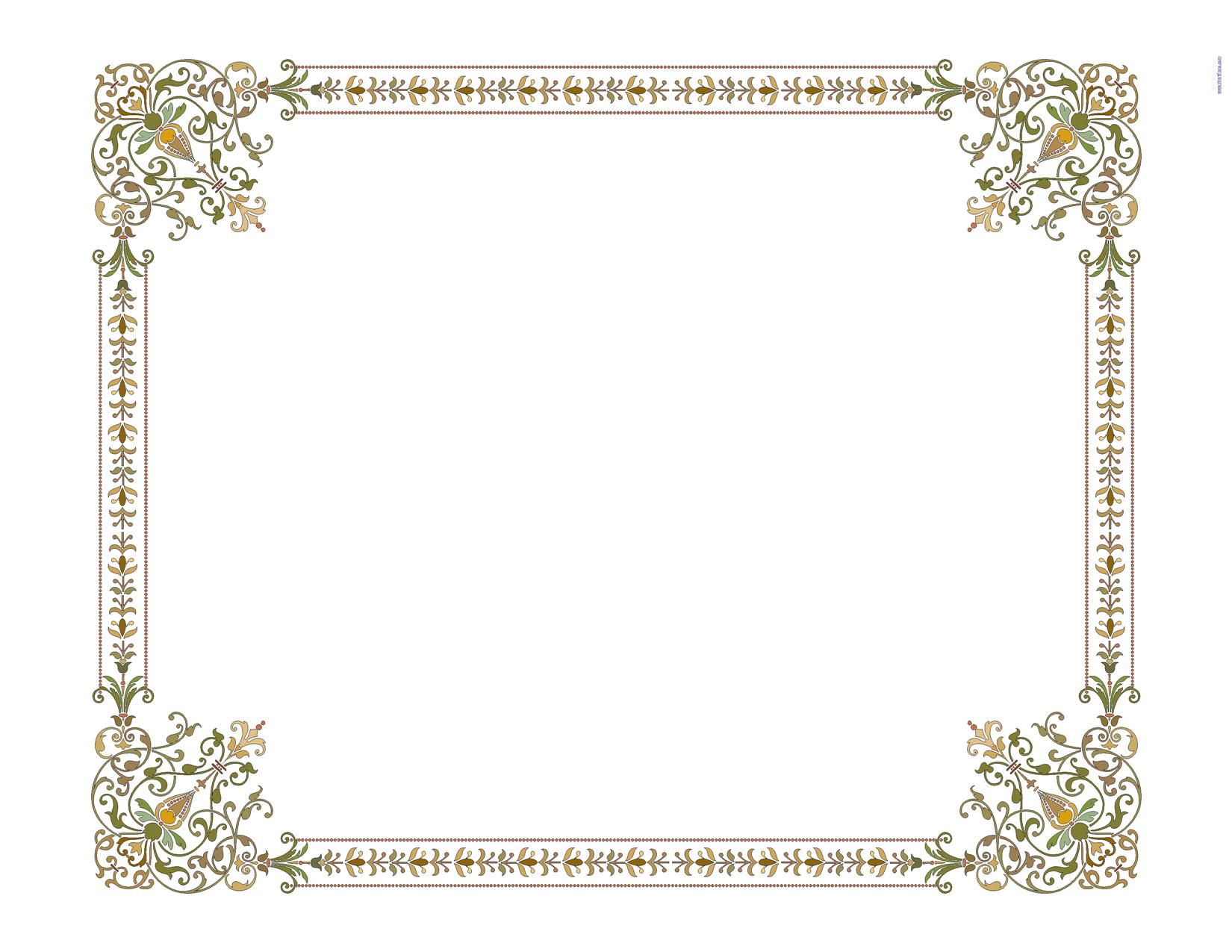 تاریخ :    88/6/4
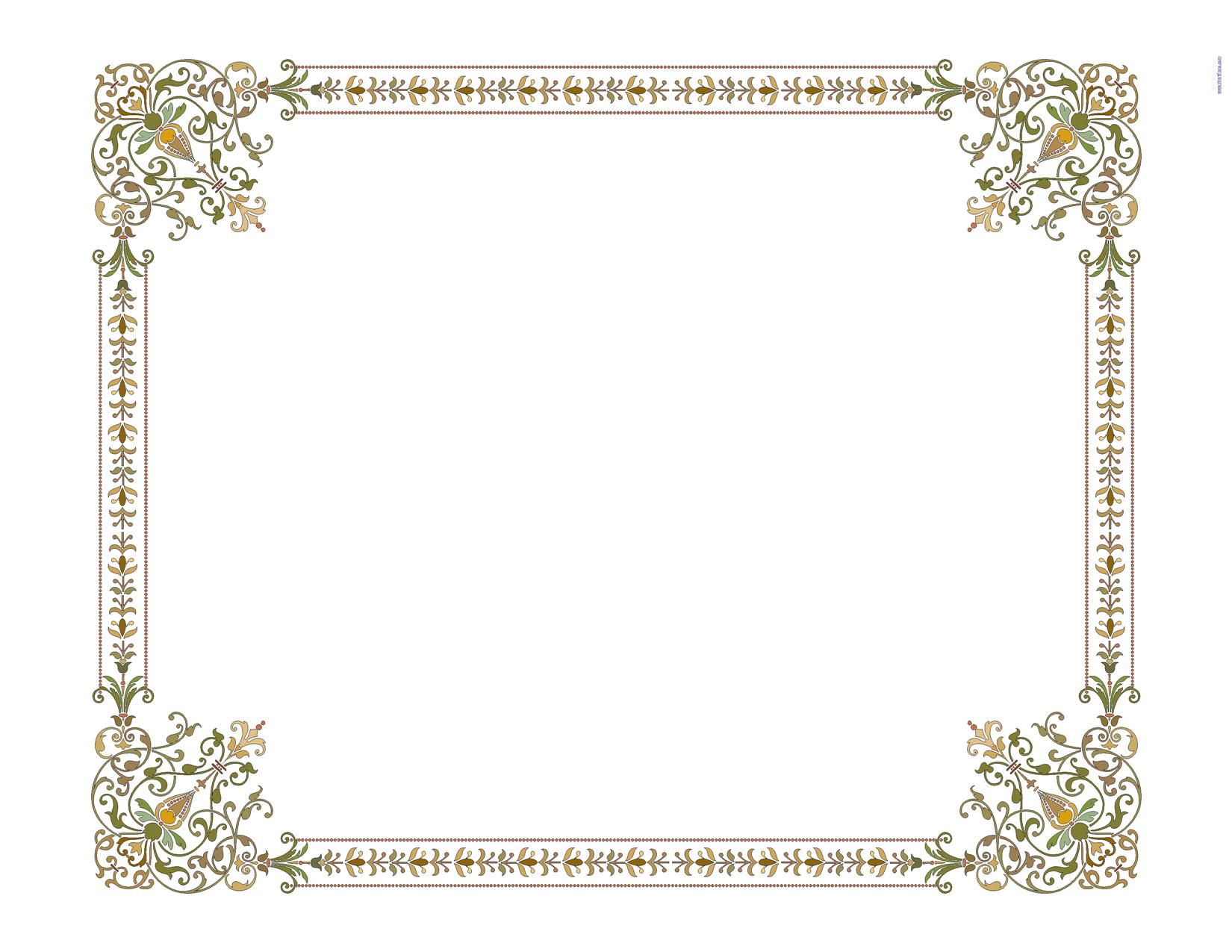 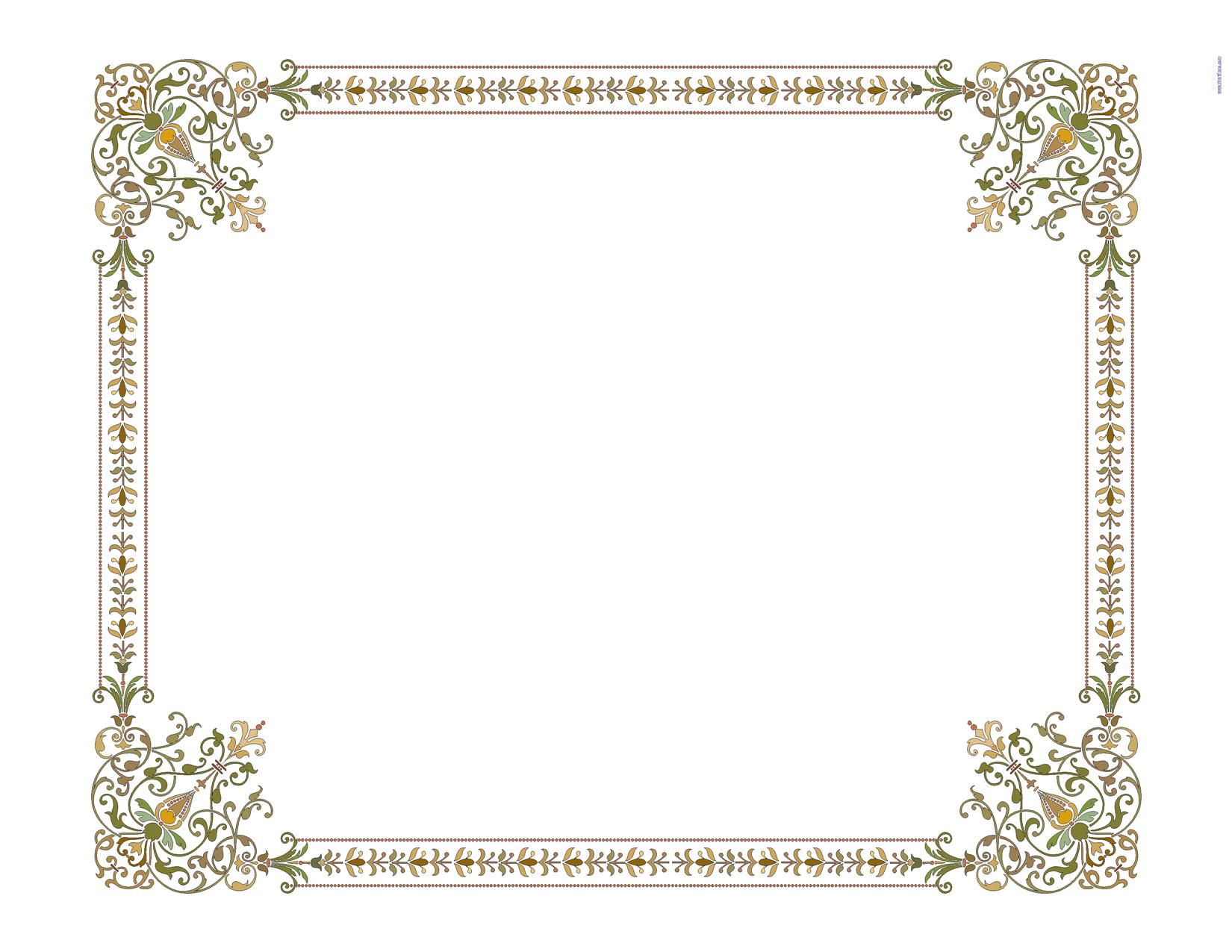 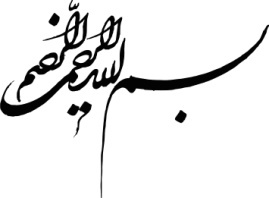 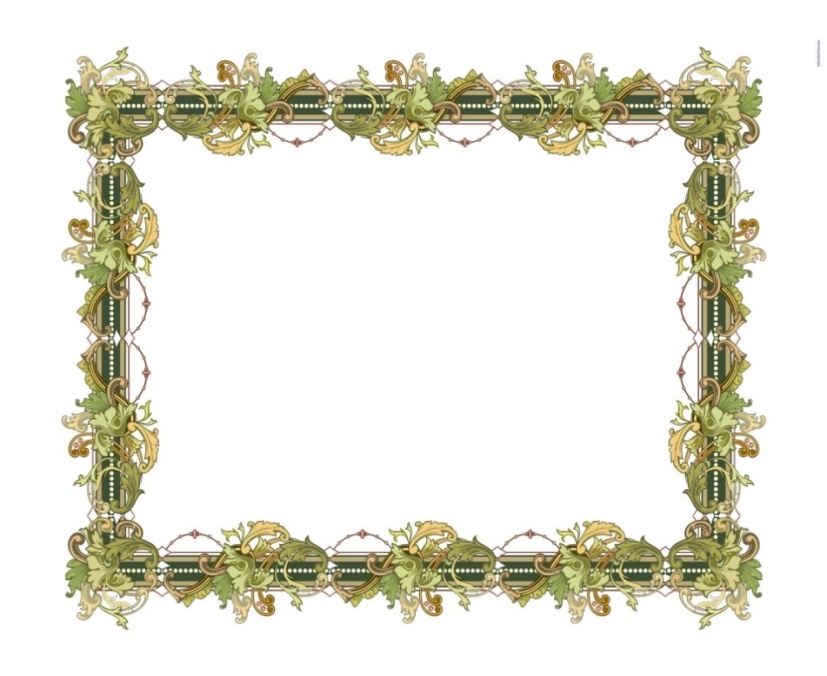 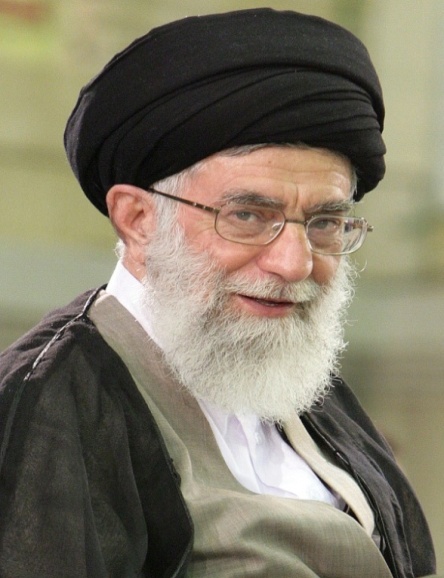 فرازهايي از بيانات و رهنمودهاي مقام عظمای ولایت
 حضرت امام خامنه ای(مد ظله العالی)
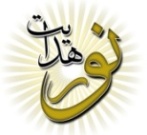 ديدار جوانان ودانشجویان ونخبگان علمی
امروز جمهورى اسلامى و نظام اسلامى با يك جنگ عظيمى مواجه است، 
ليكن جنگ نرم - كه ديدم همين تعبير «جنگ نرم» توى صحبتهاى شما جوانها هست و الحمدللَّه به اين نكات توجه داريد؛ اين خيلى براى ما مايه‌‌‌‌‌‌‌‌‌‌‌‌ى خوشحالى است - خوب، حالا در جنگ نرم، چه كسانى بايد ميدان بيايند؟ قدر مسلّم نخبگان فكرى‌‌‌‌‌‌‌‌‌‌‌‌اند. يعنى
 شما افسران جوانِ جبهه‌‌‌‌‌‌‌‌‌‌‌‌ى مقابله‌‌‌‌‌‌‌‌‌‌‌‌ى با جنگ نرميد.
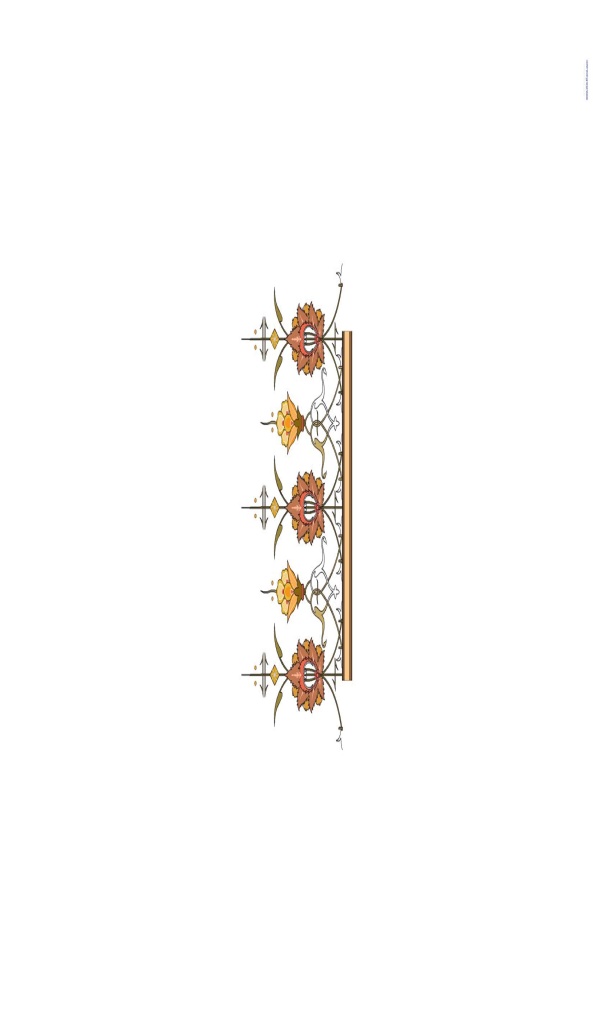 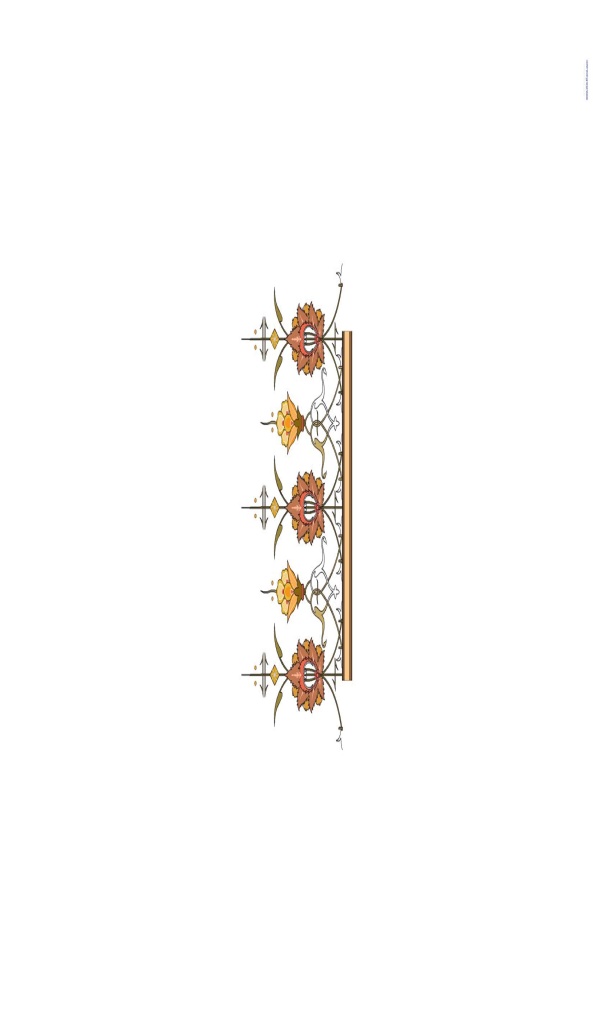 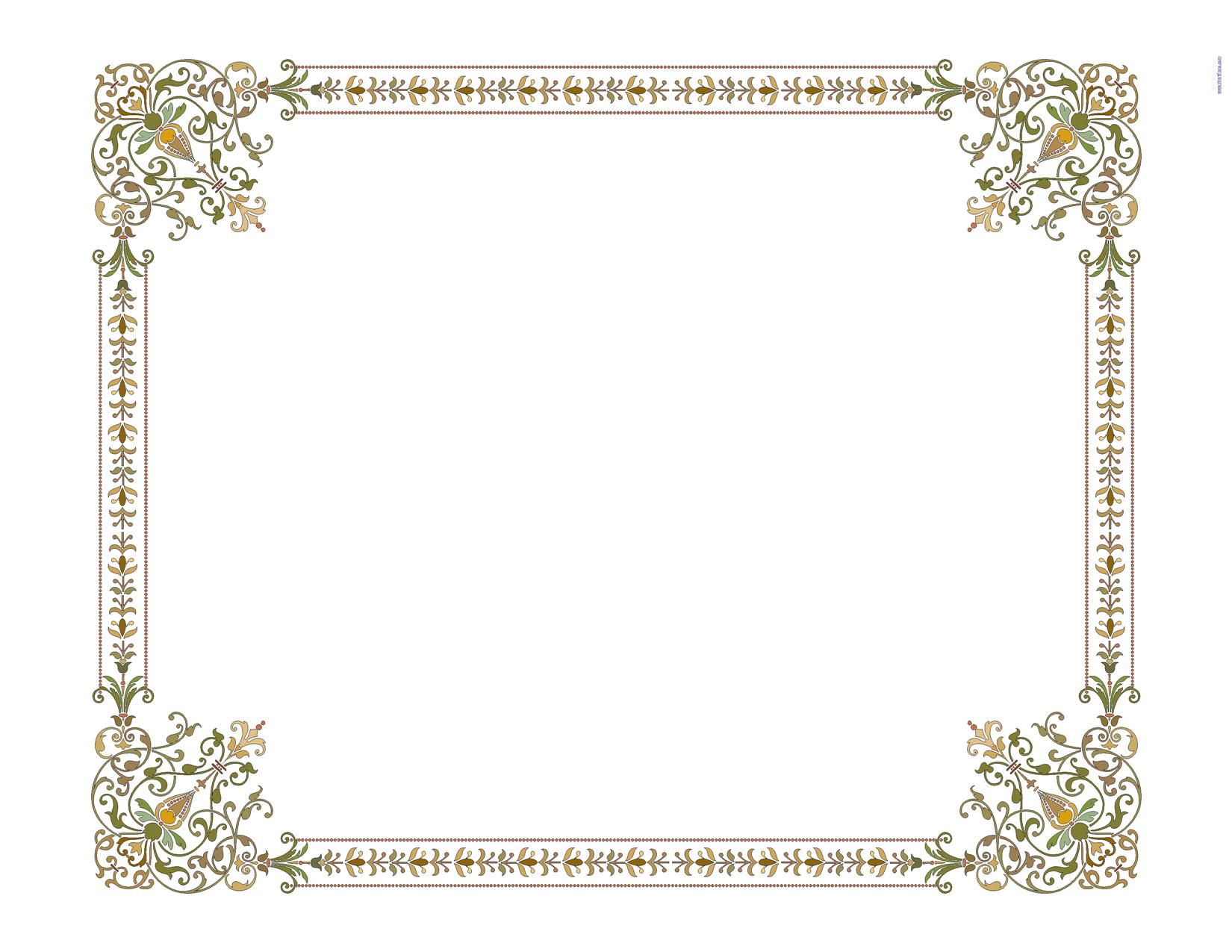 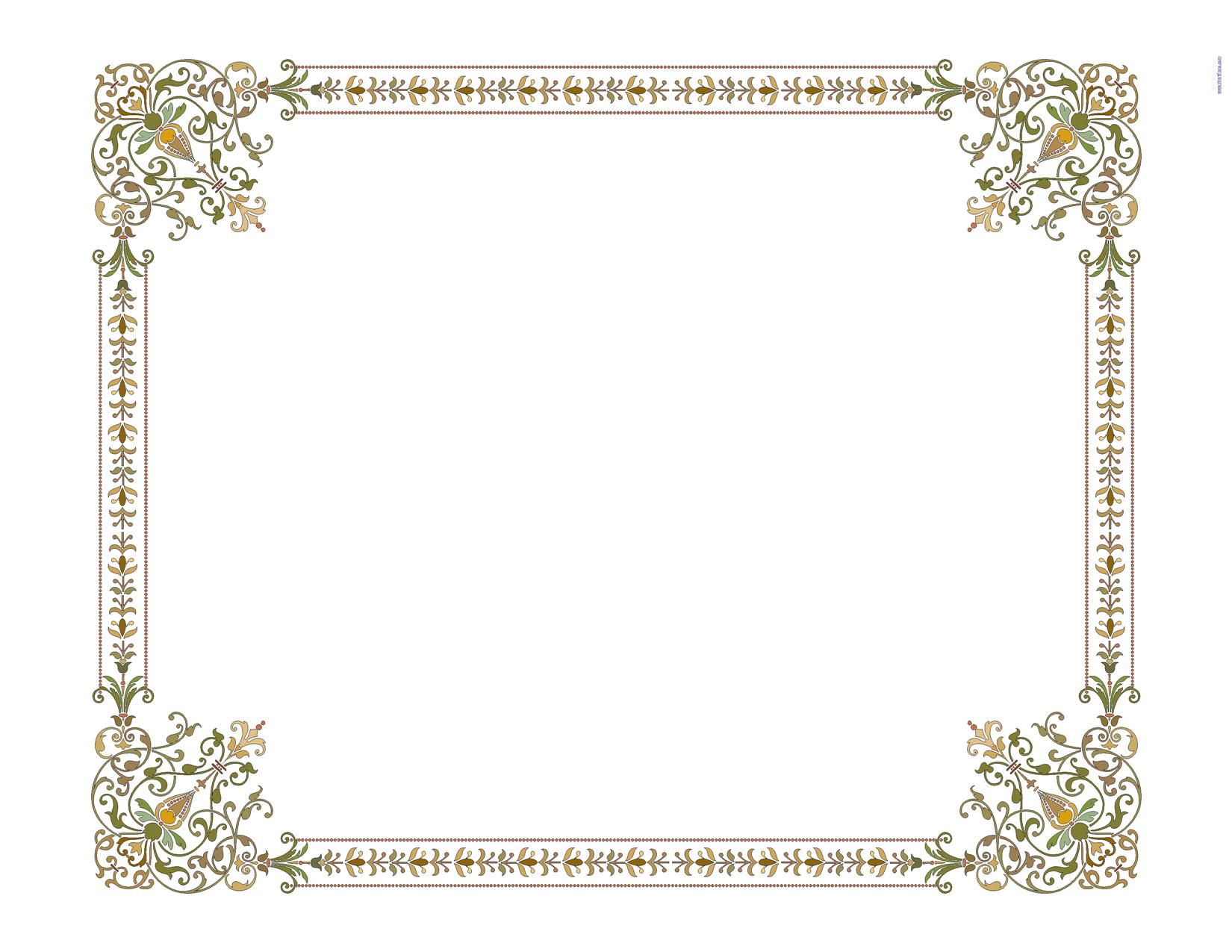 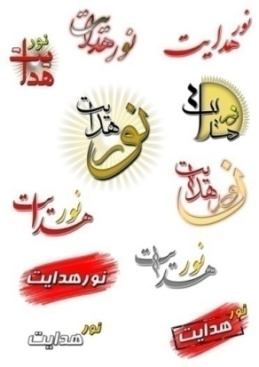 تاریخ :    88/6/4
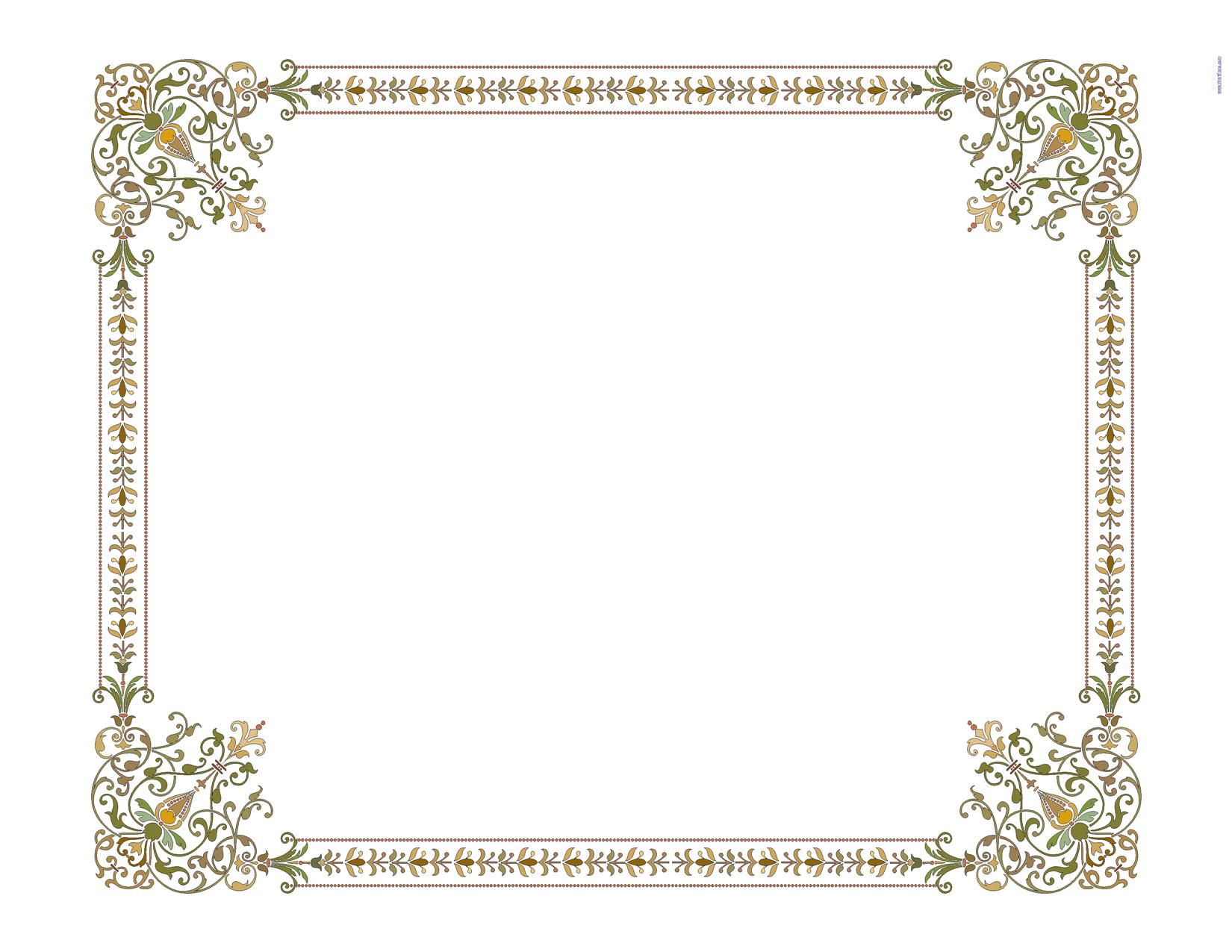 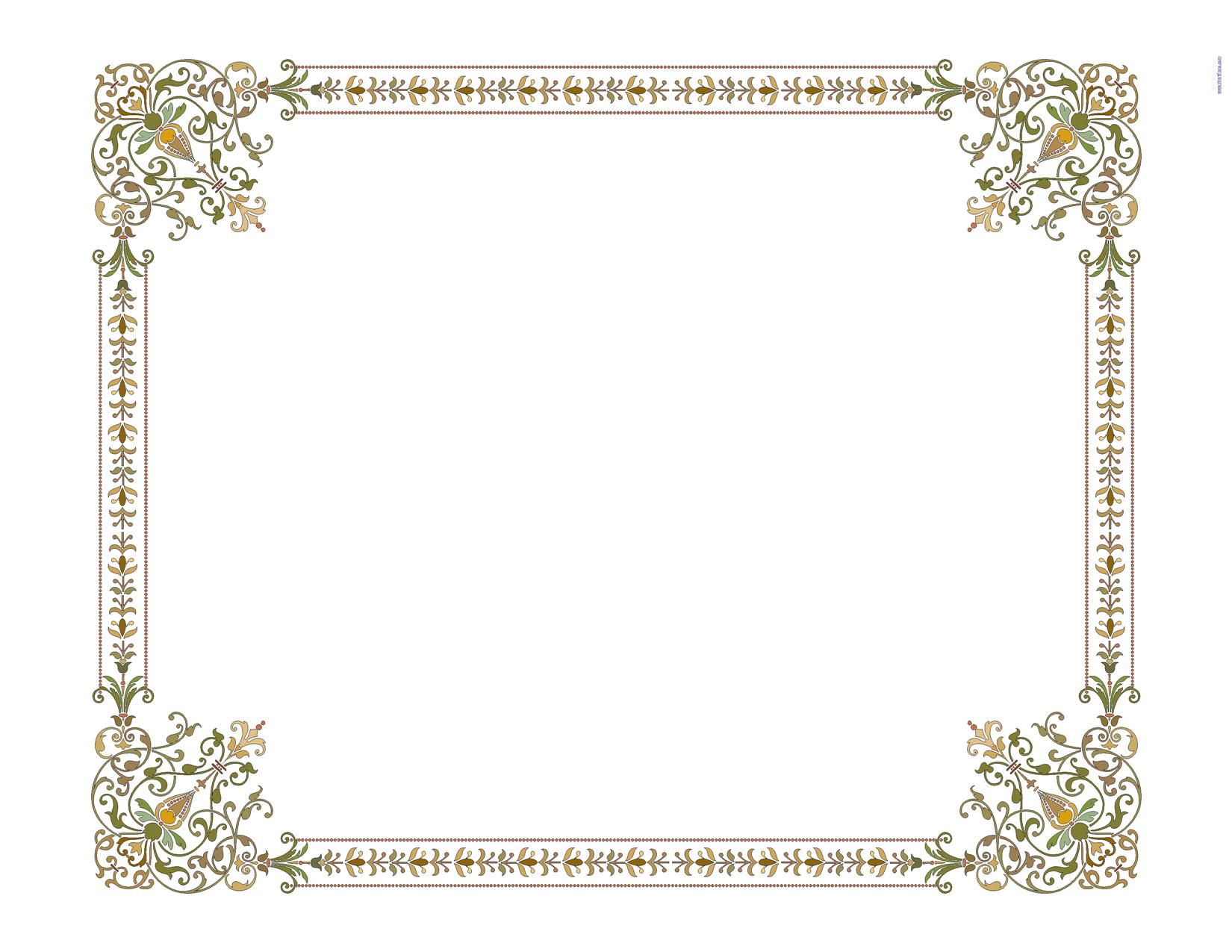 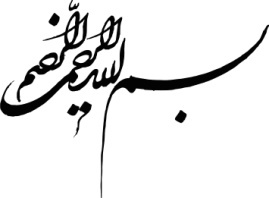 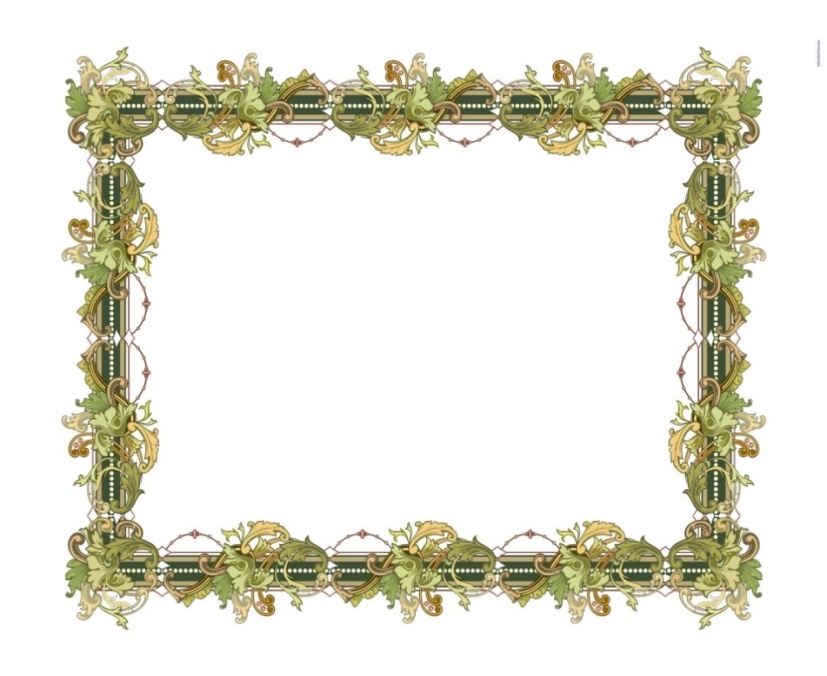 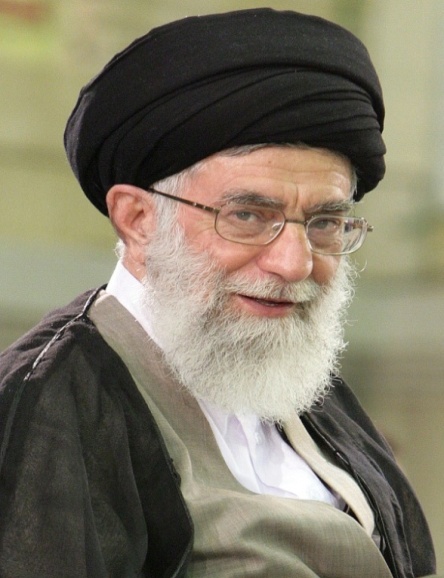 فرازهايي از بيانات و رهنمودهاي مقام عظمای ولایت
 حضرت امام خامنه ای(مد ظله العالی)
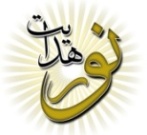 ديدار جوانان ودانشجویان ونخبگان علمی
اينى كه چه كار بايد بكنيد،
 چه جورى بايد عمل كنيد، چه جورى بايد تبيين كنيد، اينها چيزهائى نيست كه من بيايم فهرست كنم، بگويم آقا اين عمل را انجام بدهيد، اين عمل را انجام ندهيد؛ اينها كارهائى است كه خود شماها بايد در مجامع اصلى‌‌‌‌‌‌‌‌‌‌‌‌تان، فكرى‌‌‌‌‌‌‌‌‌‌‌‌تان، در اتاقهاى فكرتان بنشينيد، راهكارها را پيدا كنيد؛ ليكن هدف مشخص است: هدف، دفاع از نظام اسلامى و جمهورى اسلامى است در مقابله‌‌‌‌‌‌‌‌‌‌‌‌ى با يك حركت همه‌‌‌‌‌‌‌‌‌‌‌‌جانبه‌‌‌‌‌‌‌‌‌‌‌‌ى متكى به زور و تزوير و پول و امكانات عظيم پيشرفته‌‌‌‌‌‌‌‌‌‌‌‌ى علمىِ رسانه‌‌‌‌‌‌‌‌‌‌‌‌اى. بايد با اين جريان شيطانىِ خطرناك مقابله شود.
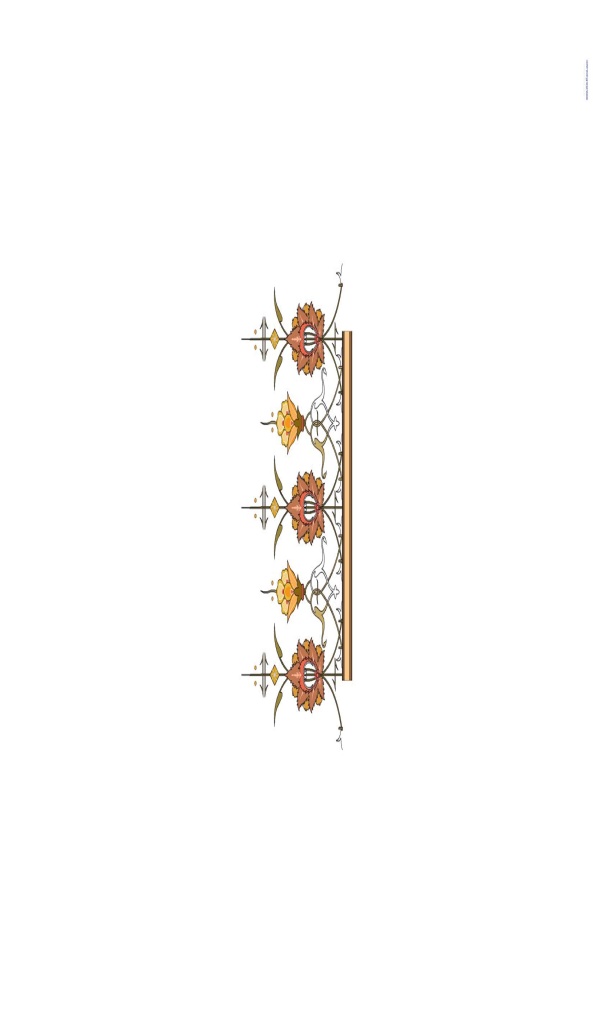 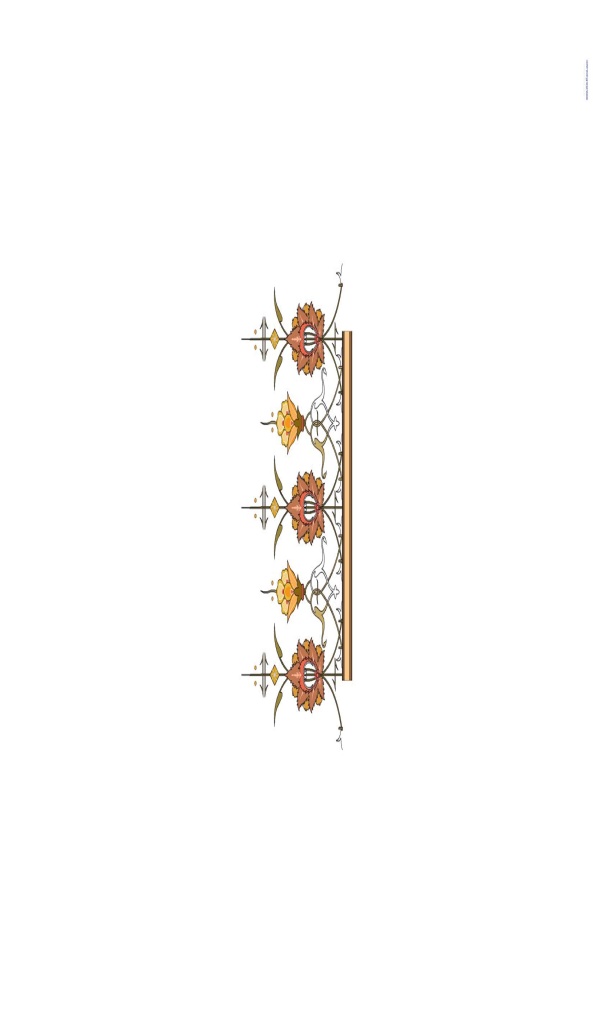 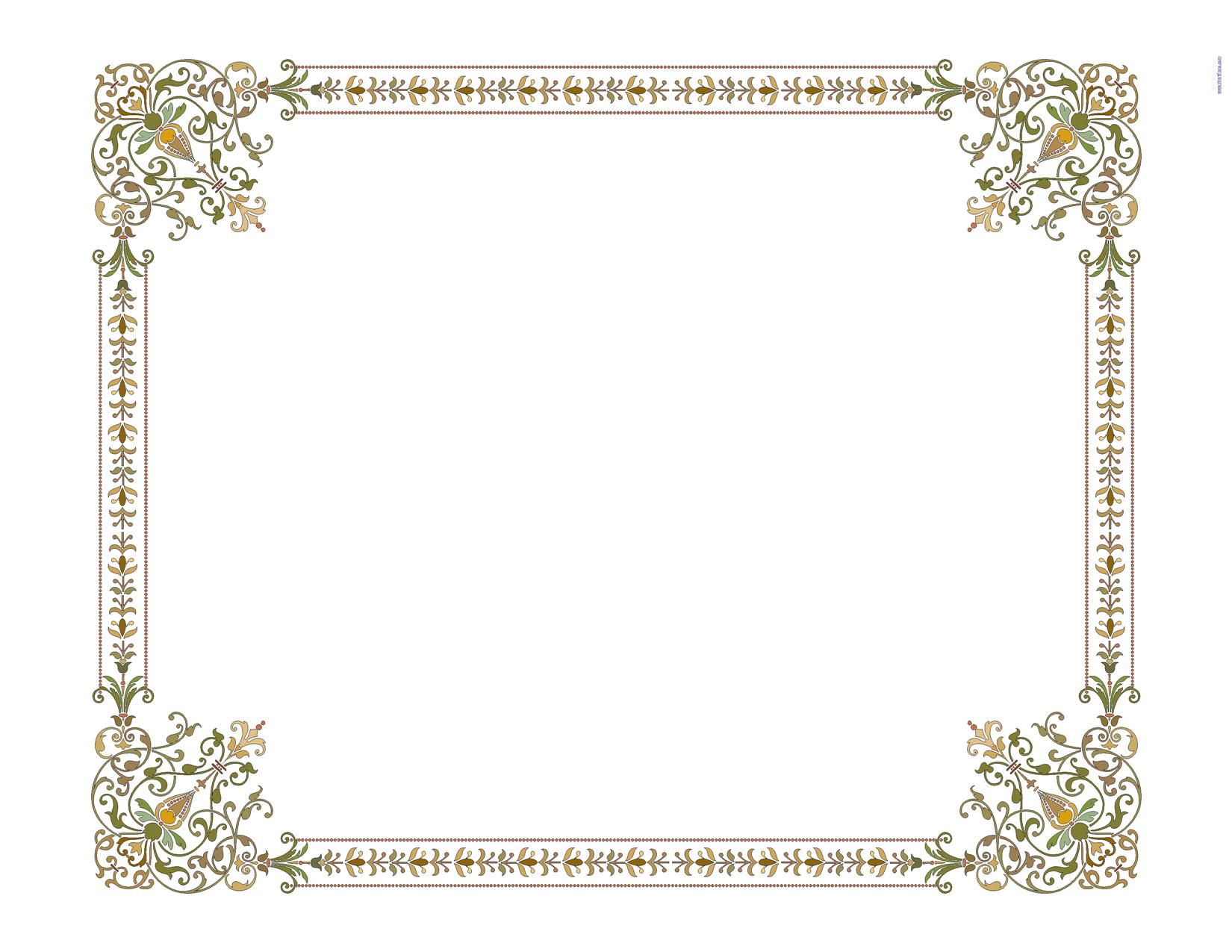 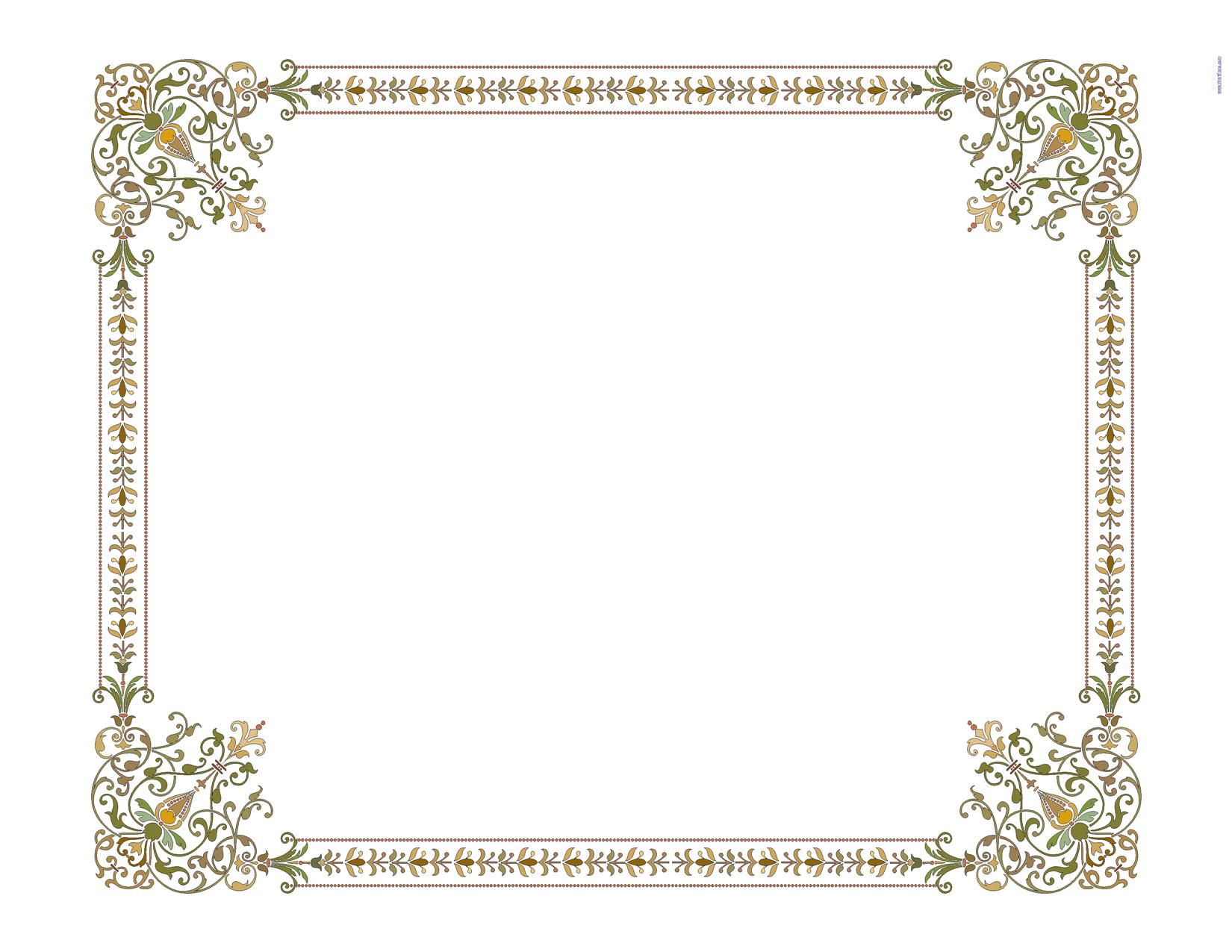 تاریخ :    88/6/4
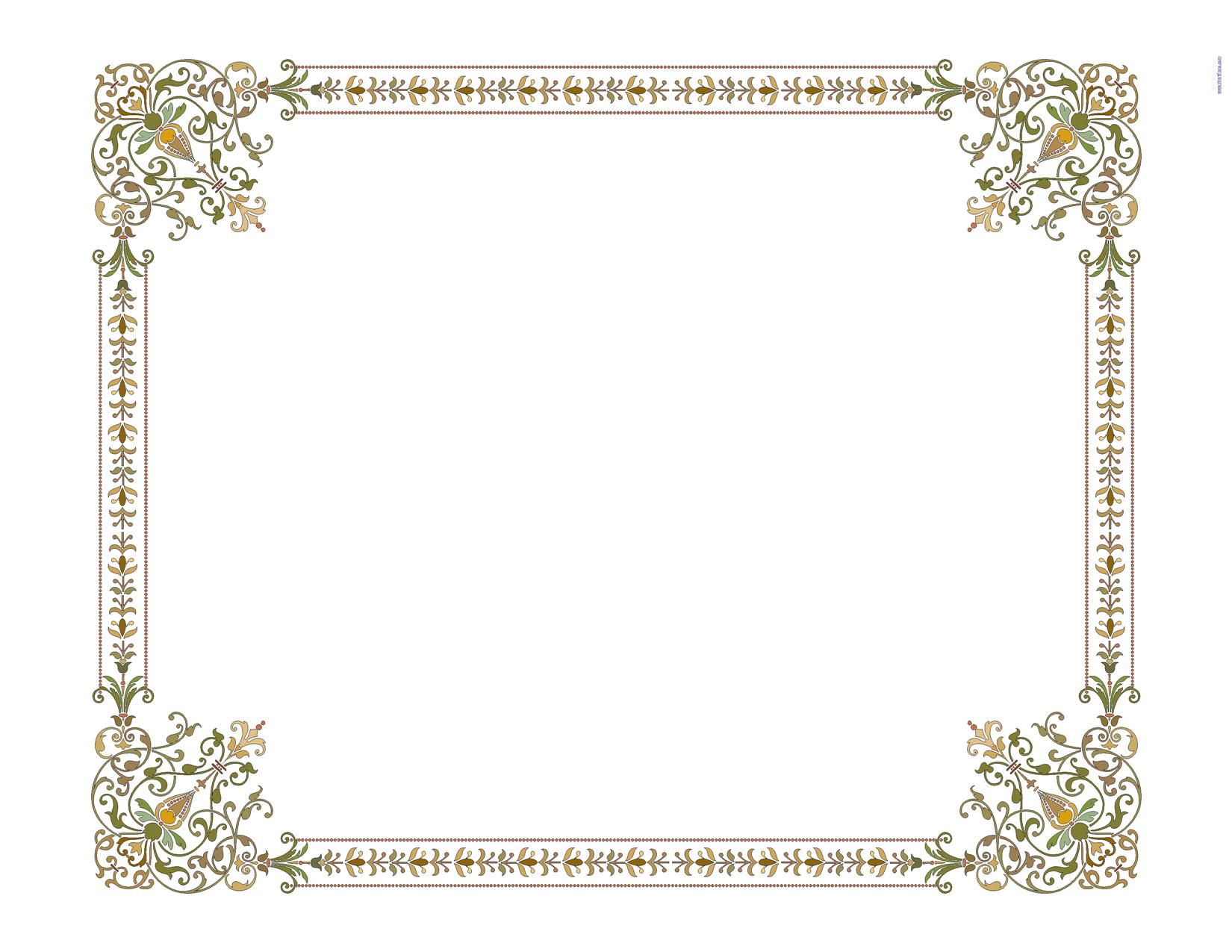 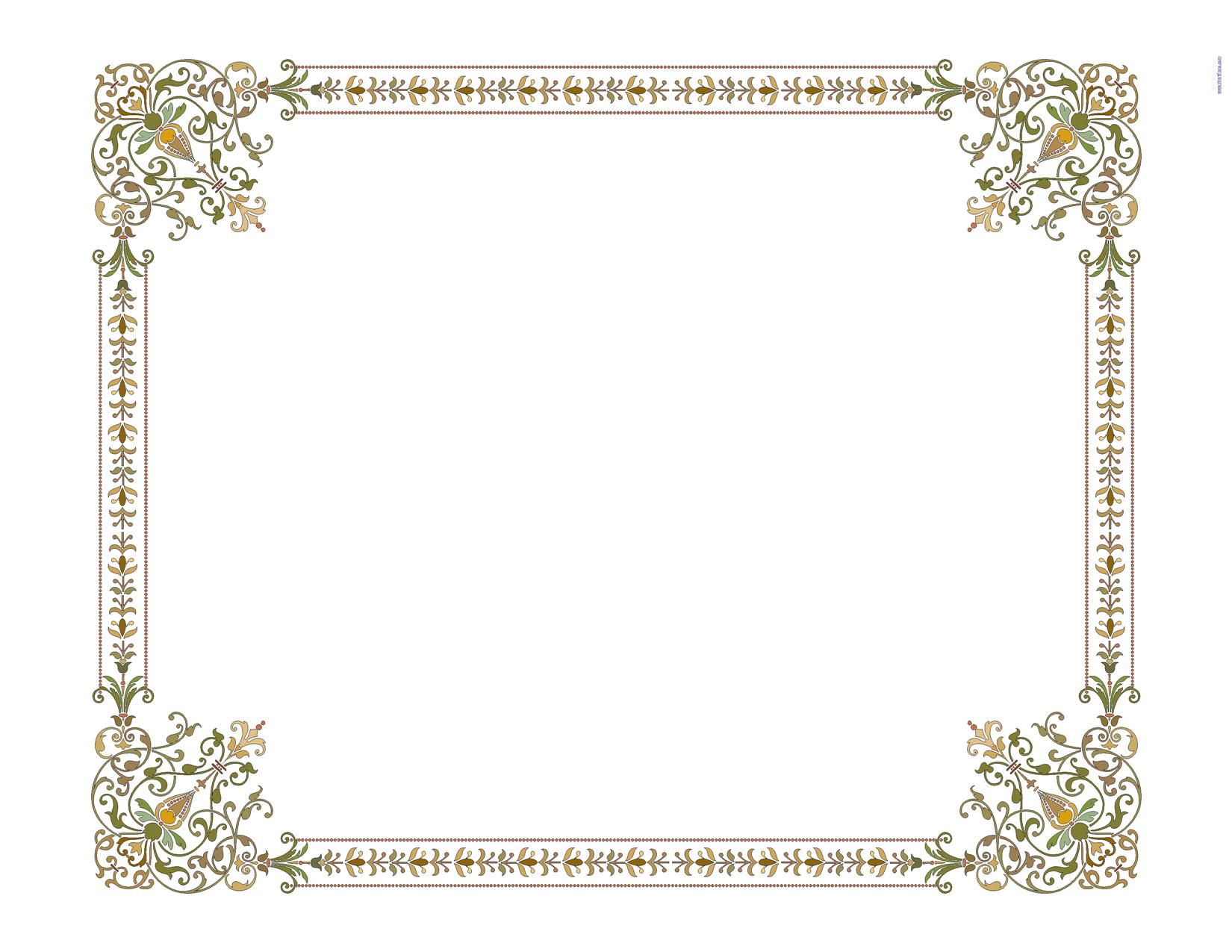 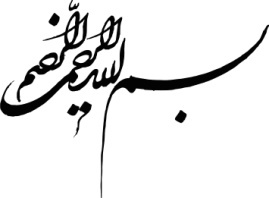 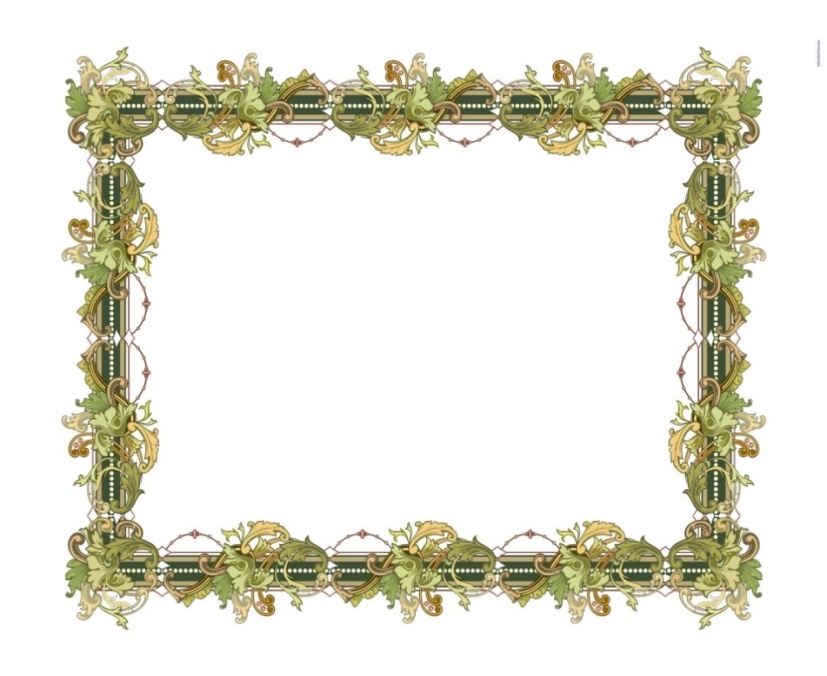 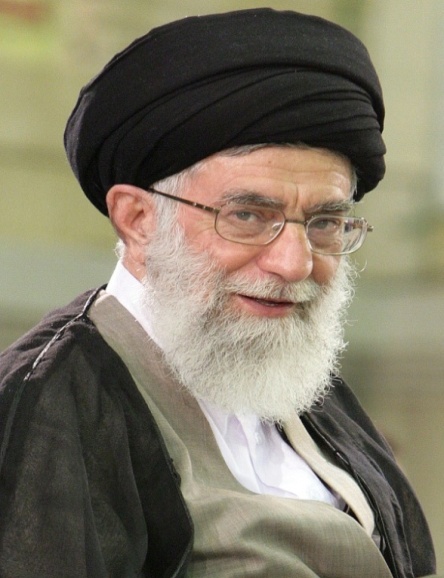 فرازهايي از بيانات و رهنمودهاي مقام عظمای ولایت
 حضرت امام خامنه ای(مد ظله العالی)
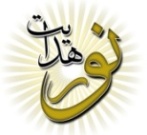 ديدار جوانان ودانشجویان ونخبگان علمی
شما جوانها
 كشور را از لحاظ علمى، از لحاظ اقتصادى، از لحاظ امنيتى به نقطه‌‌‌‌‌‌‌‌‌‌‌‌اى برسانيد كه امكان آسيب پذيرى‌‌‌‌‌‌‌‌‌‌‌‌اش نزديك به صفر باشد؛ 
        آن وقت كنار مي كشند و توطئه‌‌‌‌‌‌‌‌‌‌‌‌ها تمام خواهد شد.
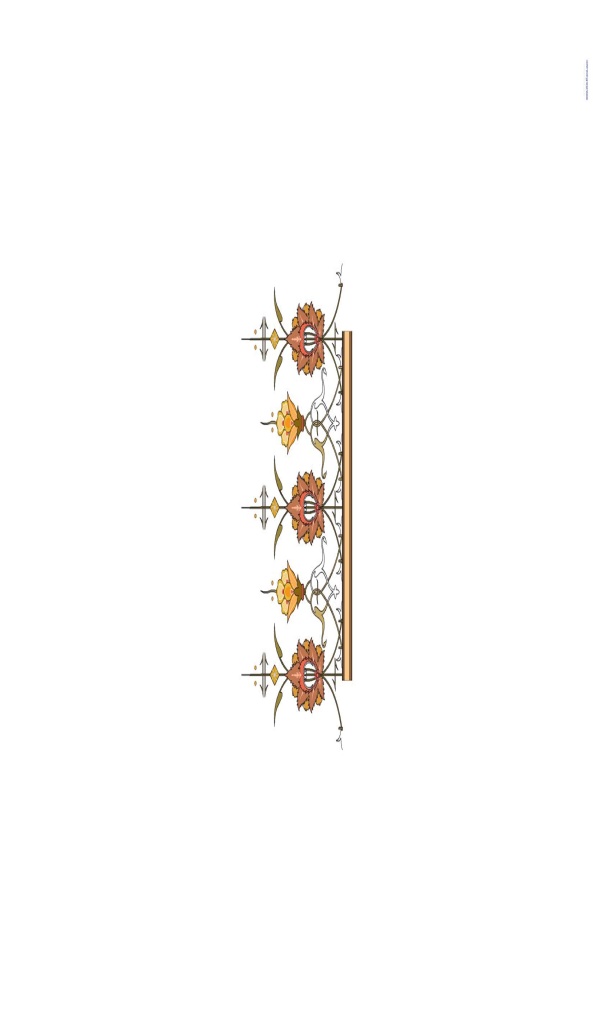 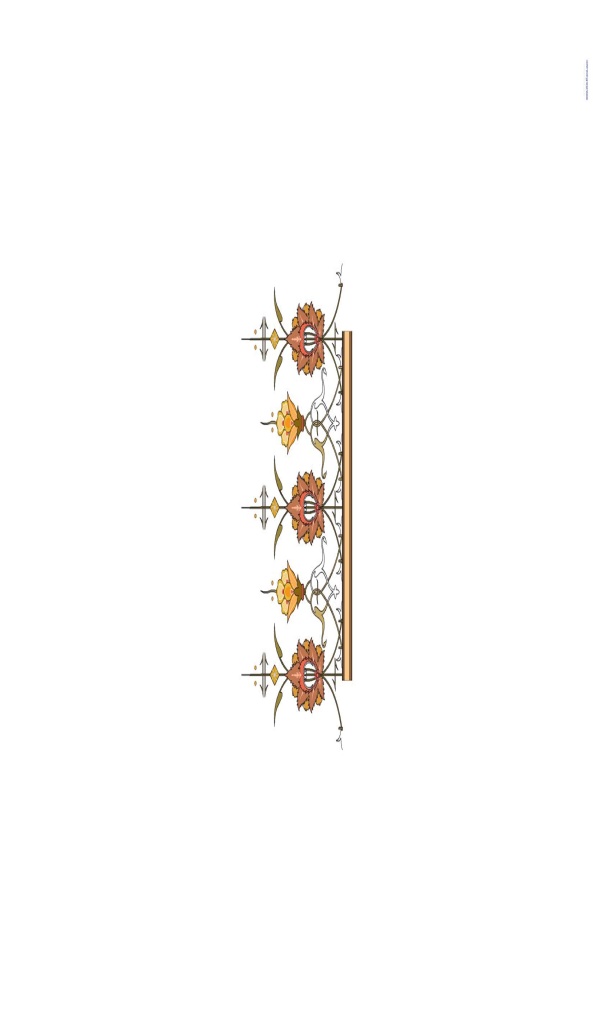 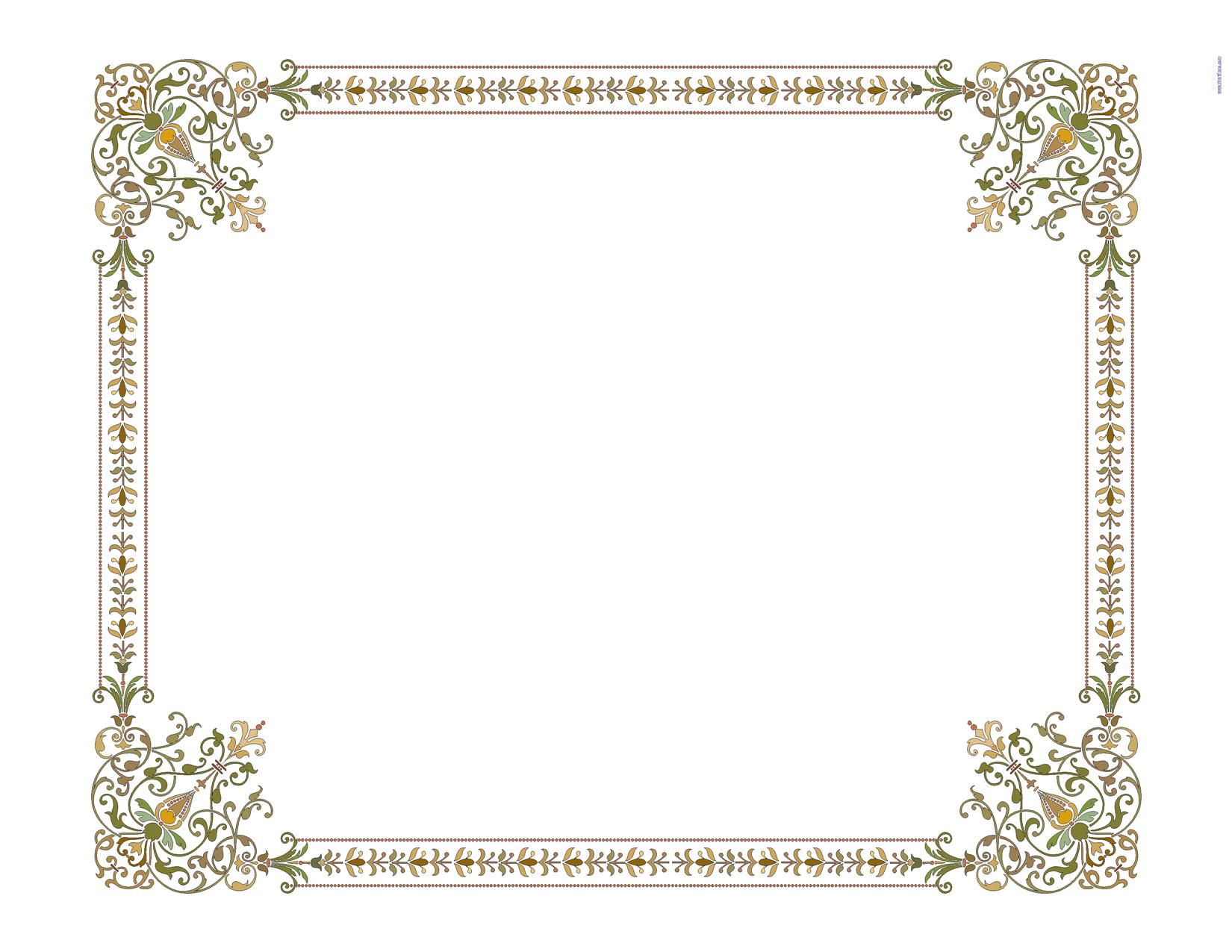 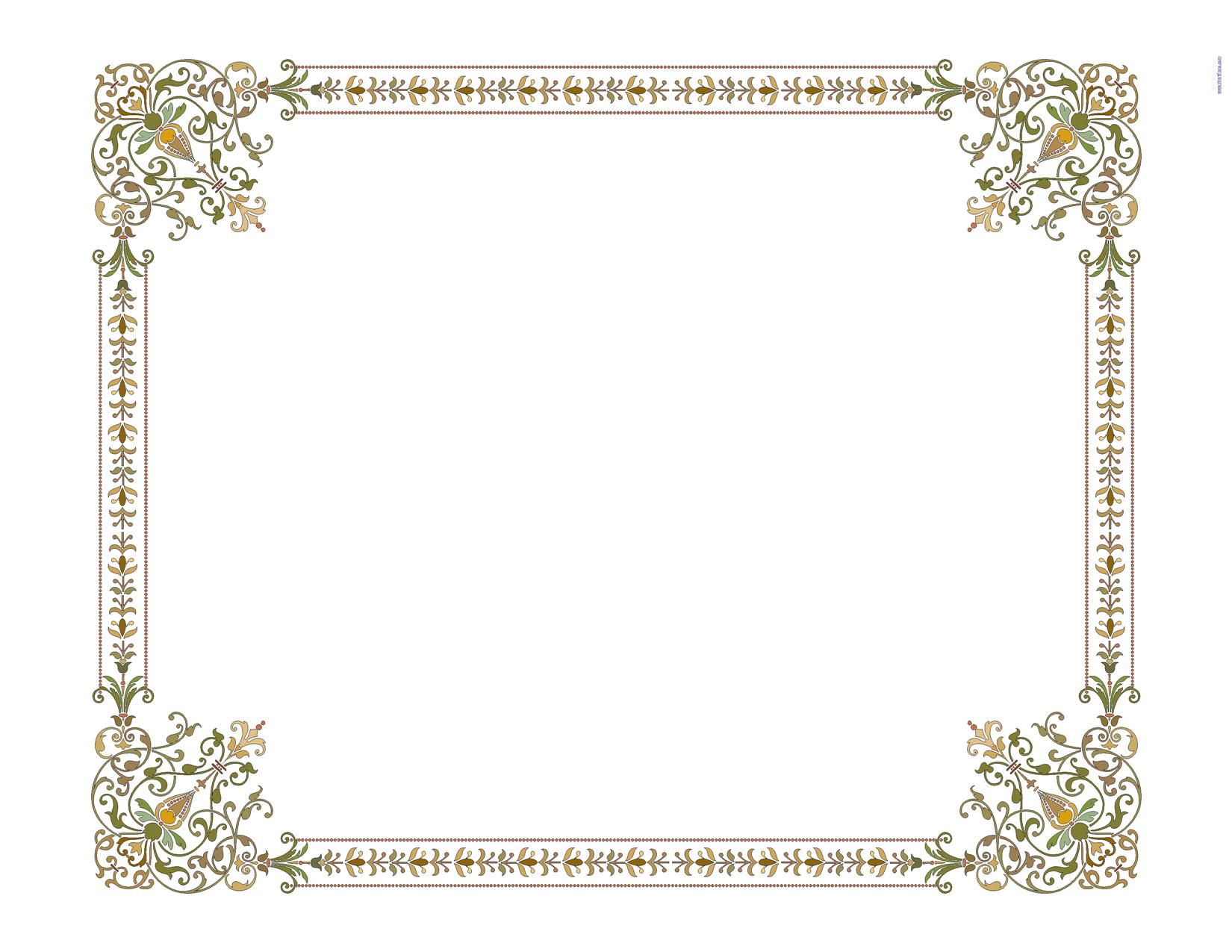 تاریخ :    88/6/4
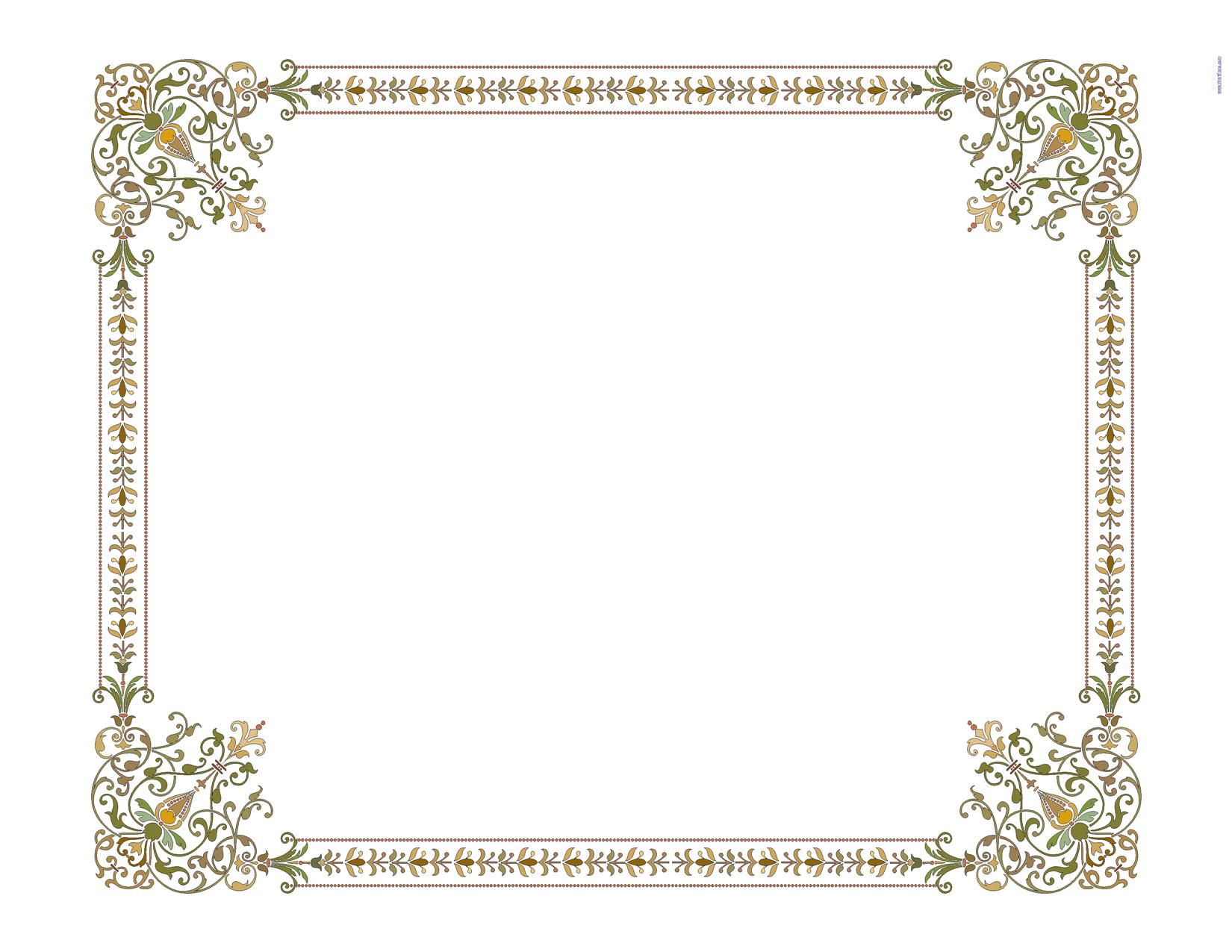 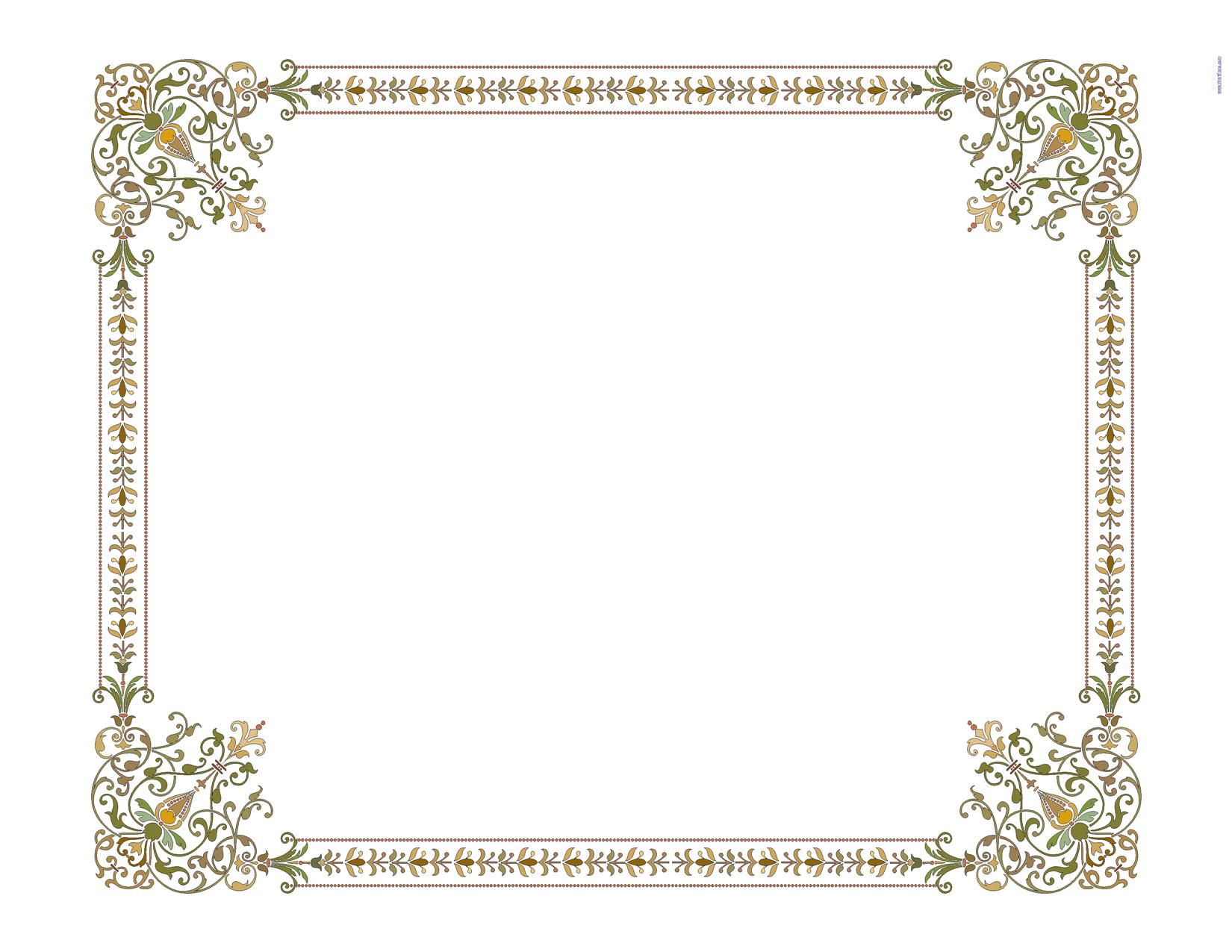 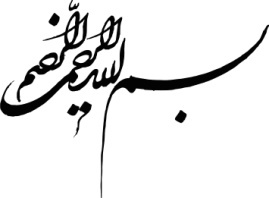 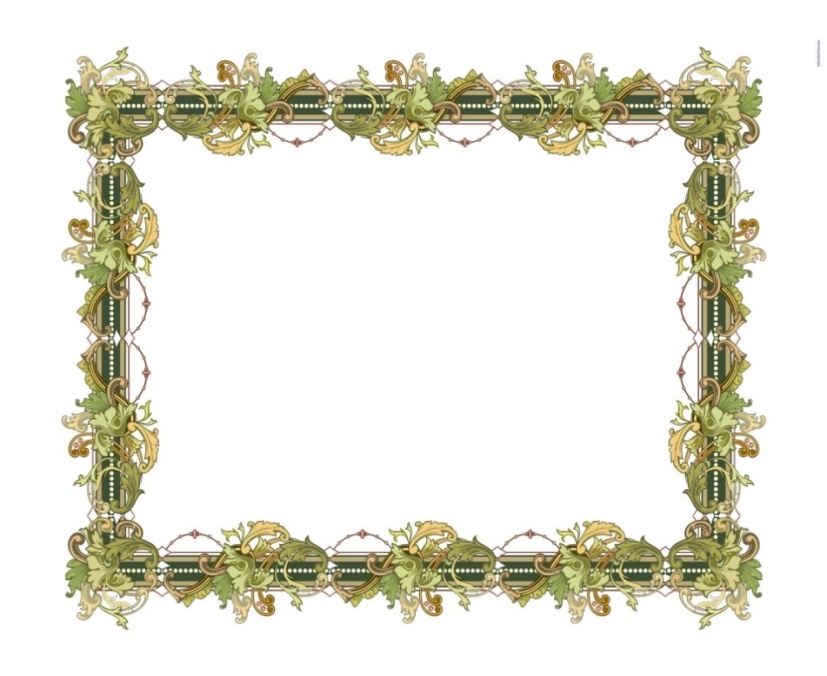 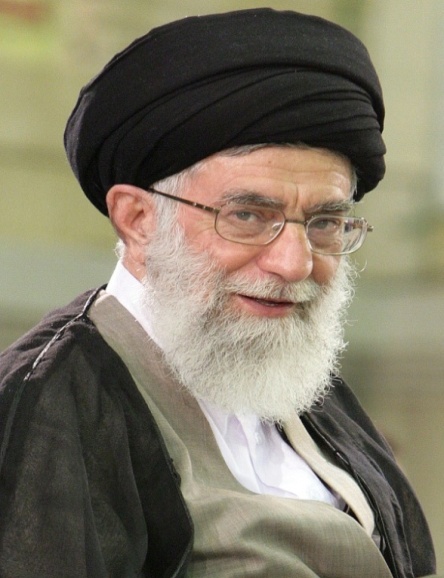 فرازهايي از بيانات و رهنمودهاي مقام عظمای ولایت
 حضرت امام خامنه ای(مد ظله العالی)
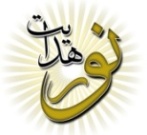 ديدار جوانان ودانشجویان ونخبگان علمی
اينى كه من توى اين چند سال 
به دانشگاه‌‌‌‌‌‌‌‌‌‌‌‌ها مرتب راجع به مسائل علم و تحقيق و پژوهش و نوآورى و جنبش نرم‌‌‌‌‌‌‌‌‌‌‌‌افزارى و ارتباط صنعت و دانشگاه و اينها اين همه تأكيد كردم، براى خاطر اين است كه يك ركن امنيت بلندمدت كشور و ملتتان علم است.
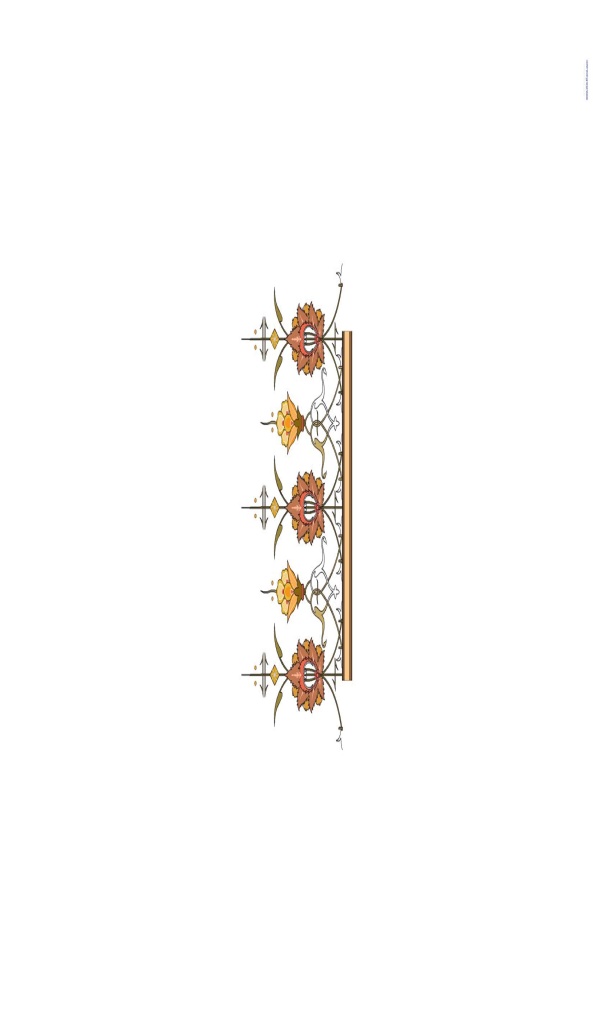 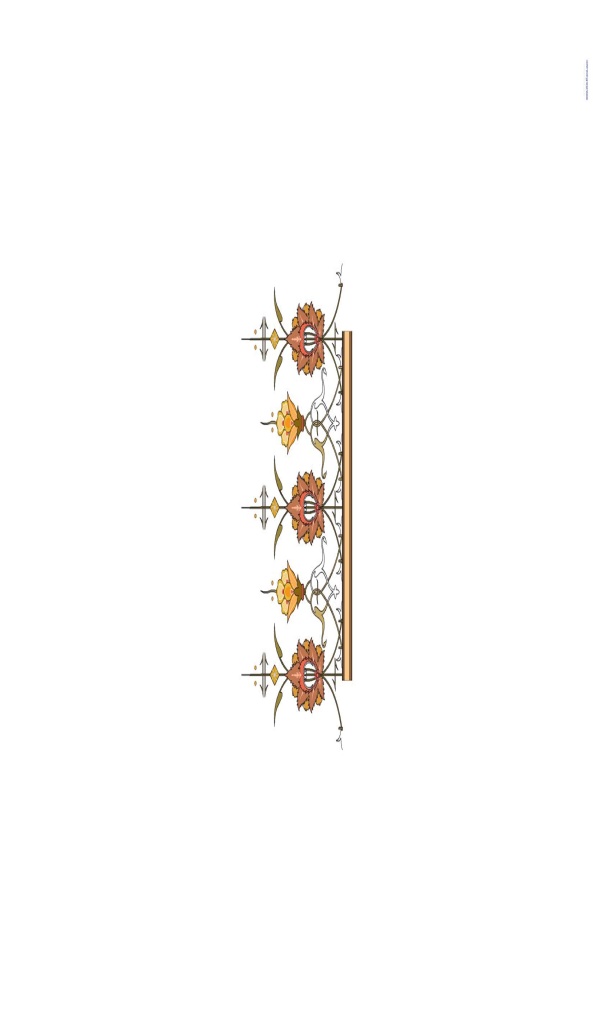 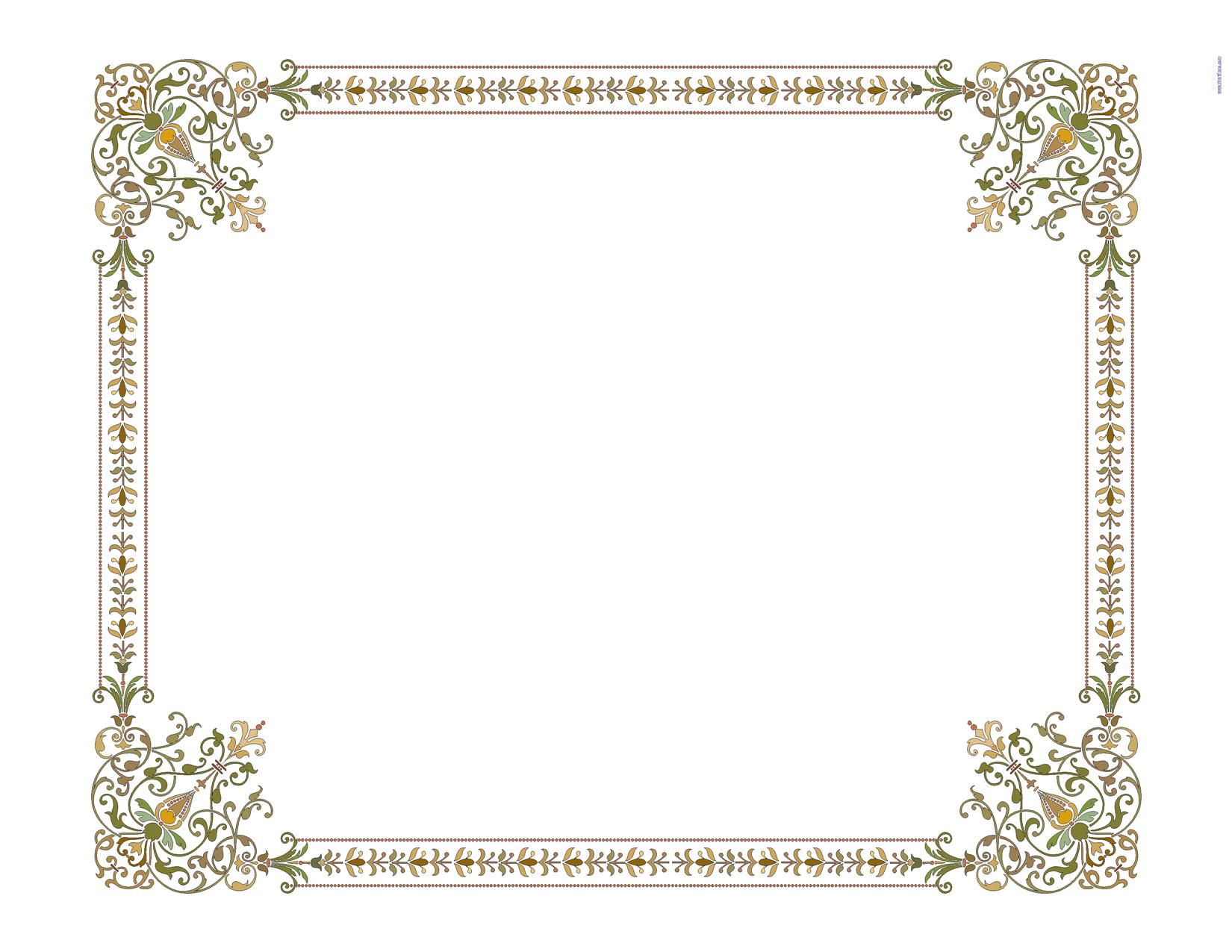 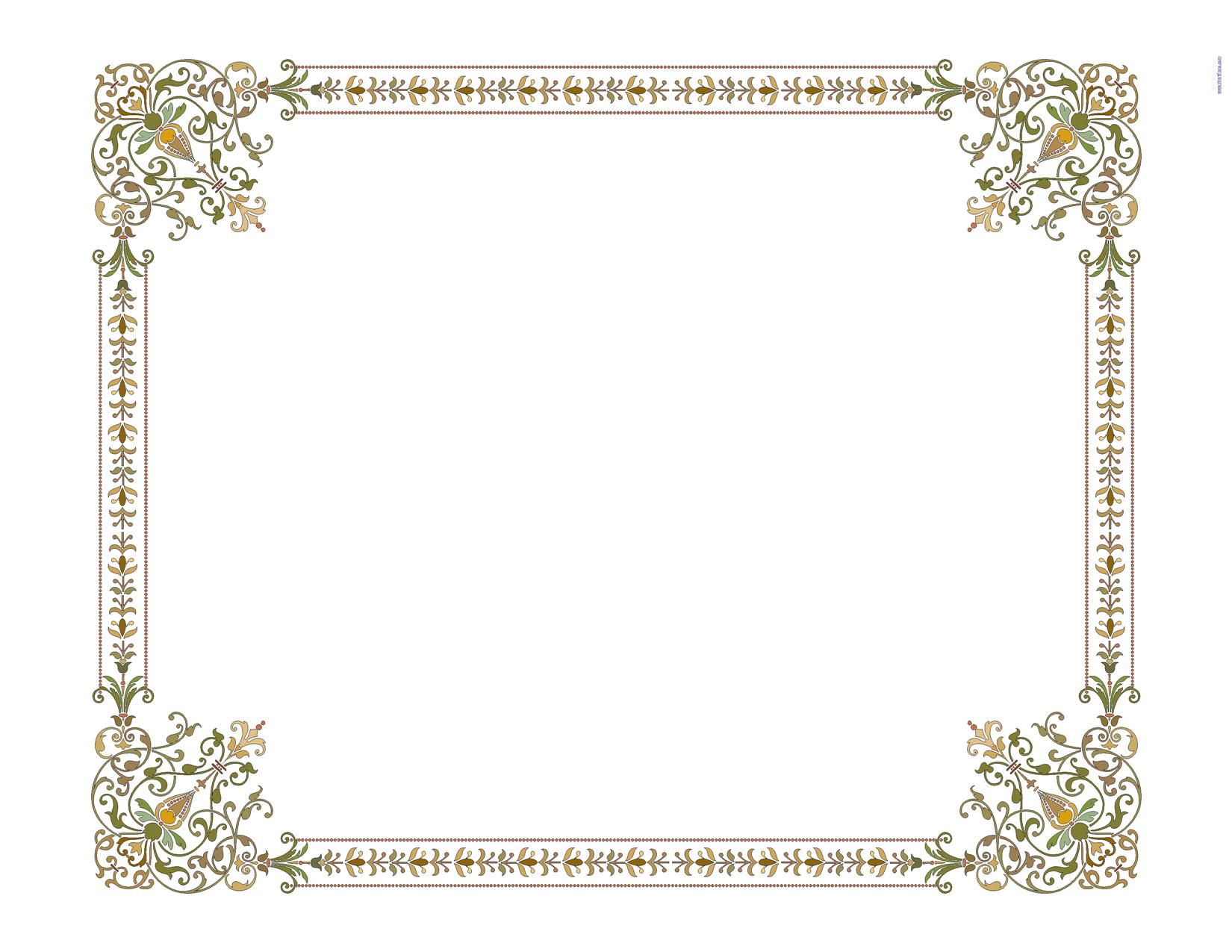 تاریخ :    88/6/4
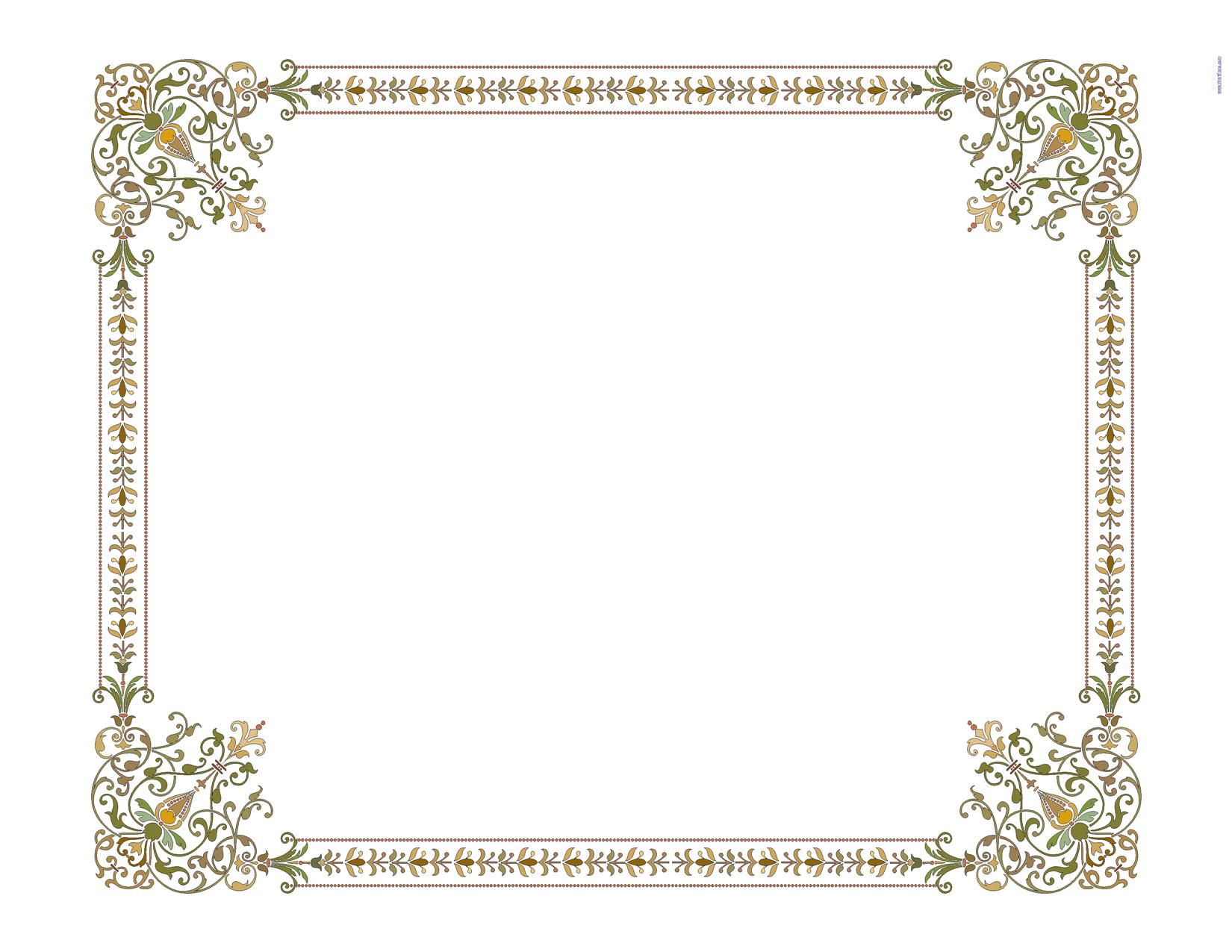 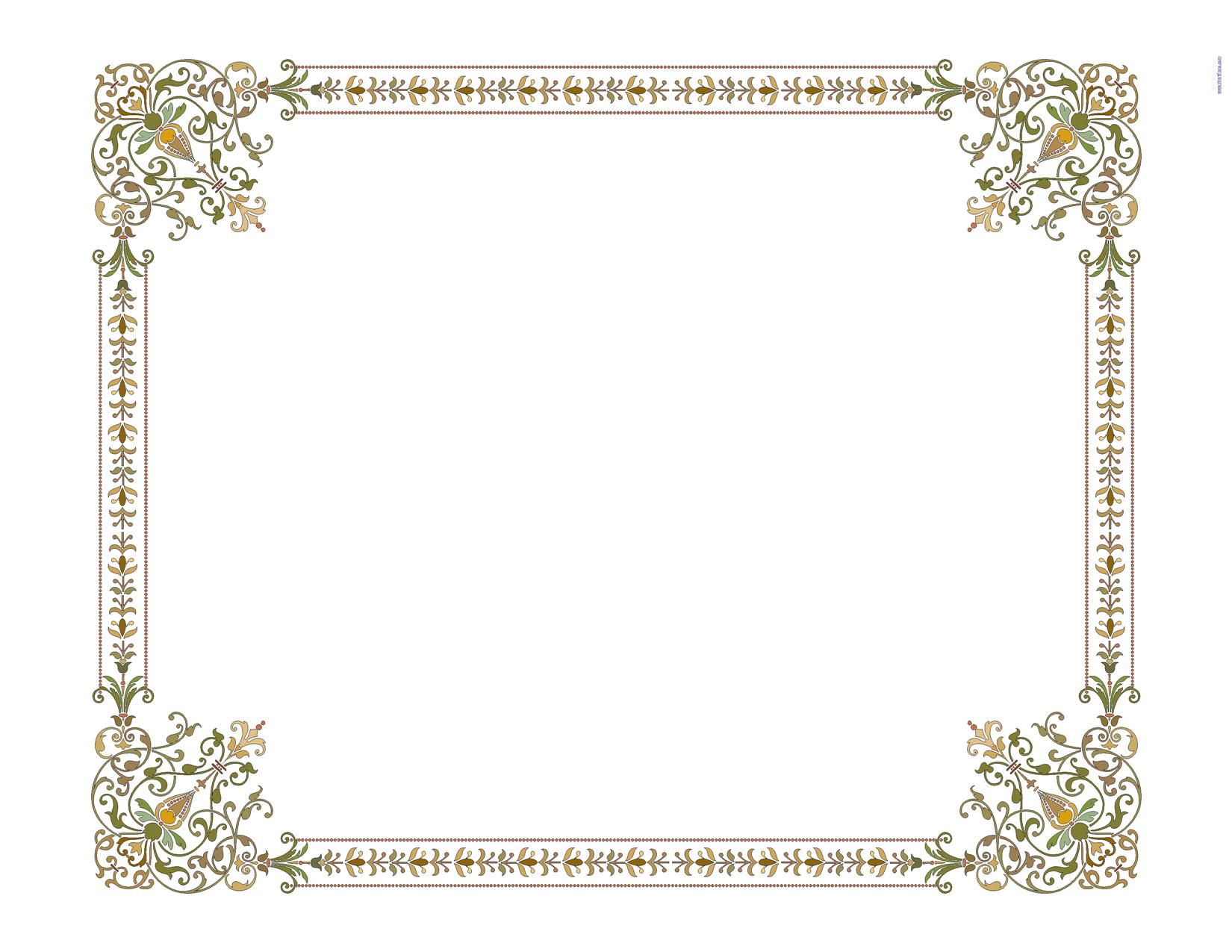 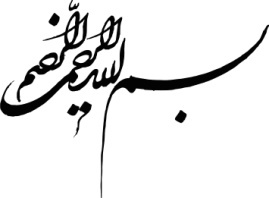 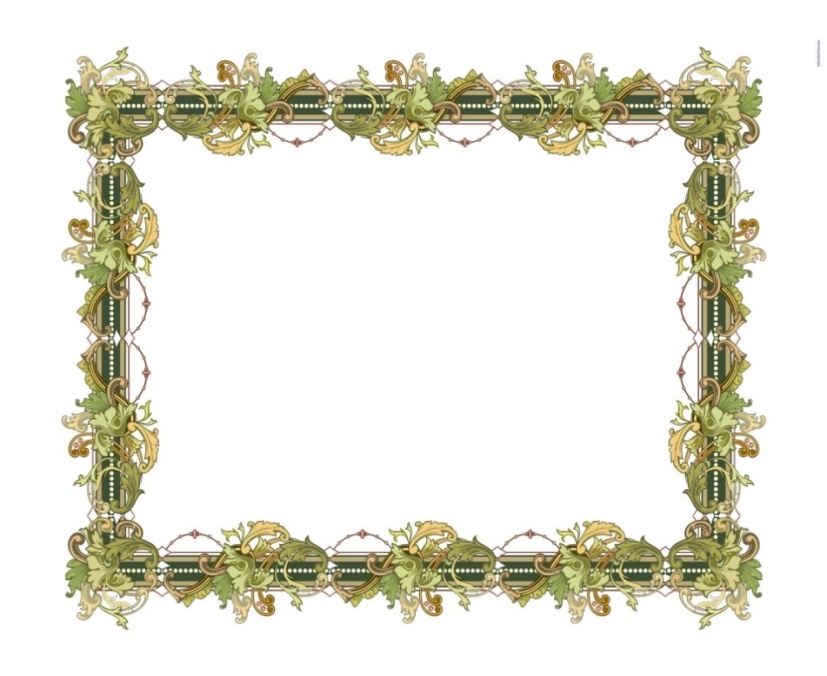 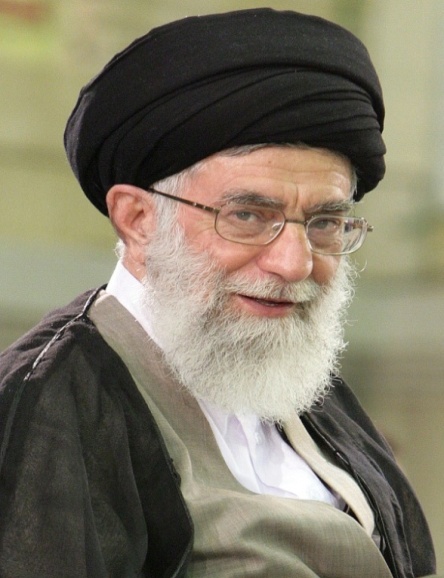 فرازهايي از بيانات و رهنمودهاي مقام عظمای ولایت
 حضرت امام خامنه ای(مد ظله العالی)
ديدار جوانان ودانشجویان ونخبگان علمی
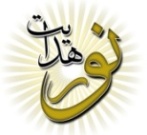 يكى از مسائل مهم در پيش روى شما،
 حفظ حركت علمى در دانشگاه‌‌‌‌‌‌‌‌‌‌‌‌هاست.
 دشمنها خيلى دوست مي دارند كه دانشگاه ما يك مدتى لااقل دچار تعطيلى و تشنج و اختلالهاى گوناگونى باشد؛
 اين برايشان يك نقطه‌‌‌‌‌‌‌‌‌‌‌‌ى مطلوب است؛ هم از لحاظ سياسى برايشان مطلوب است، هم از لحاظ بلندمدت؛ 
چون علم شما از لحاظ بلندمدت به ضرر آنهاست؛ لذا مطلوب اين است كه دنبال علم نباشيد.
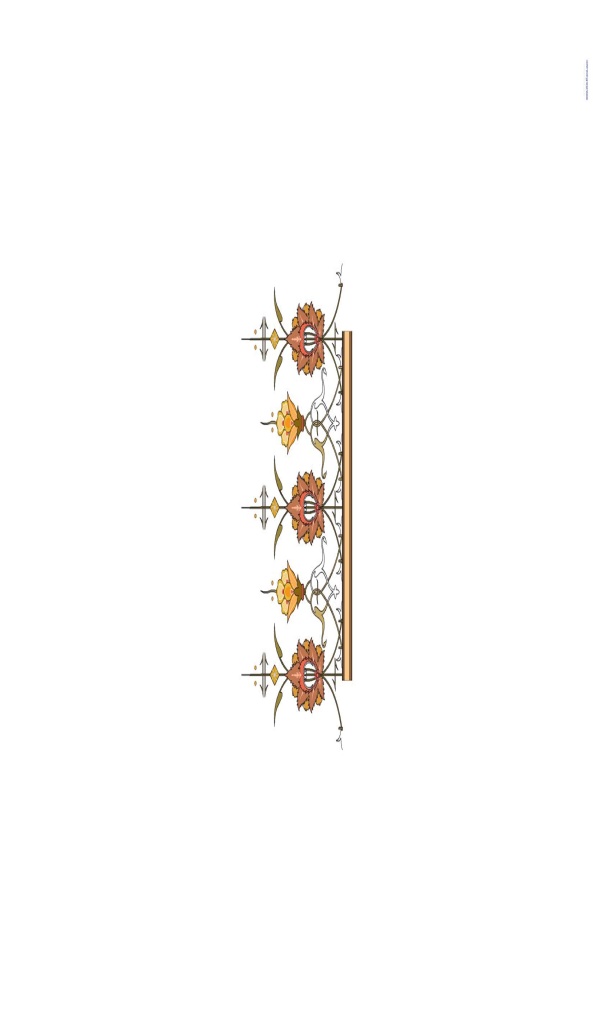 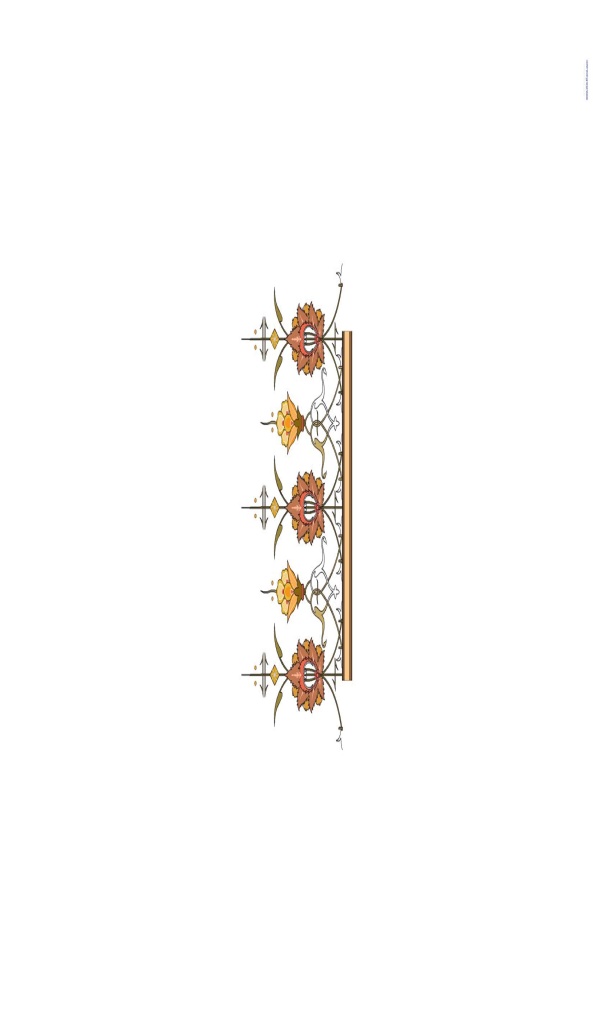 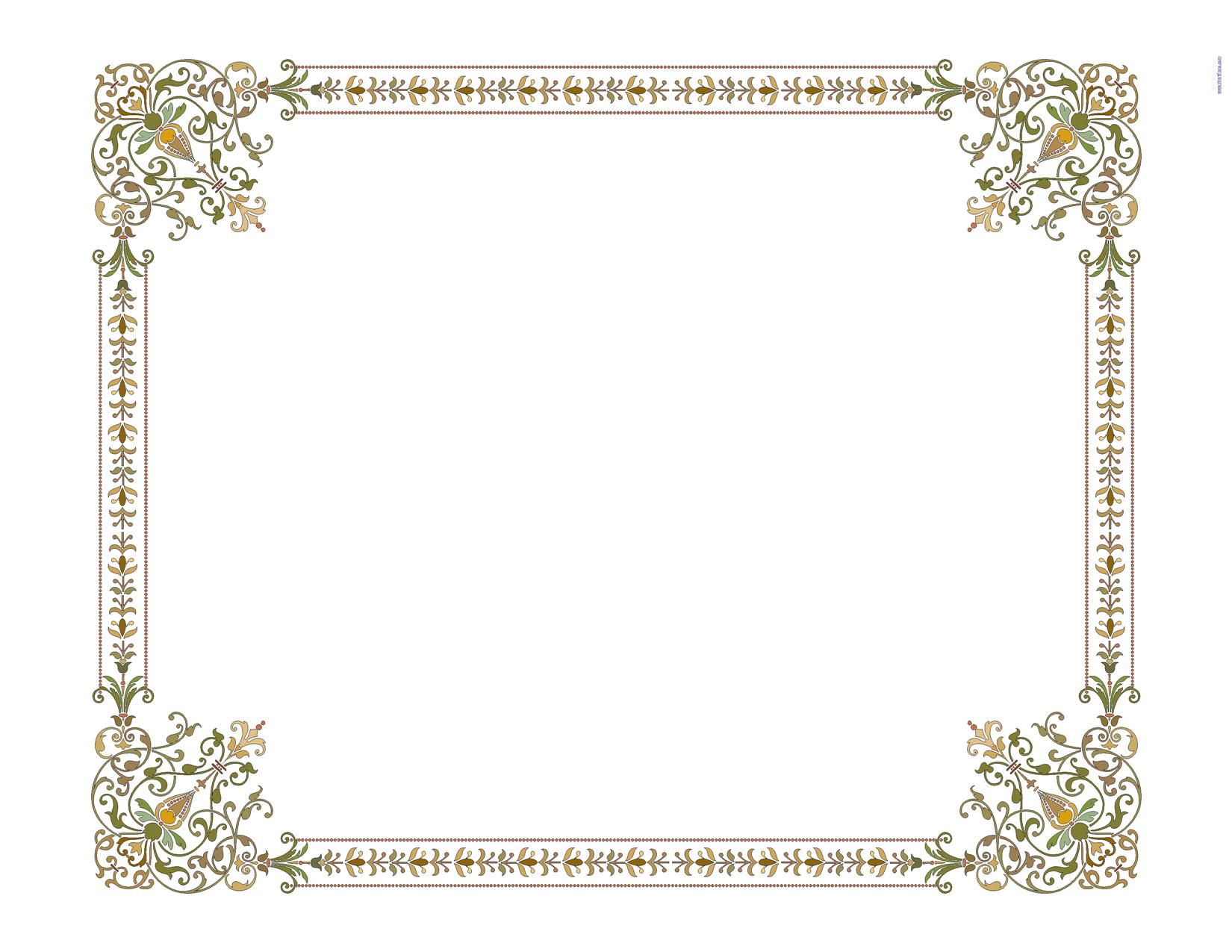 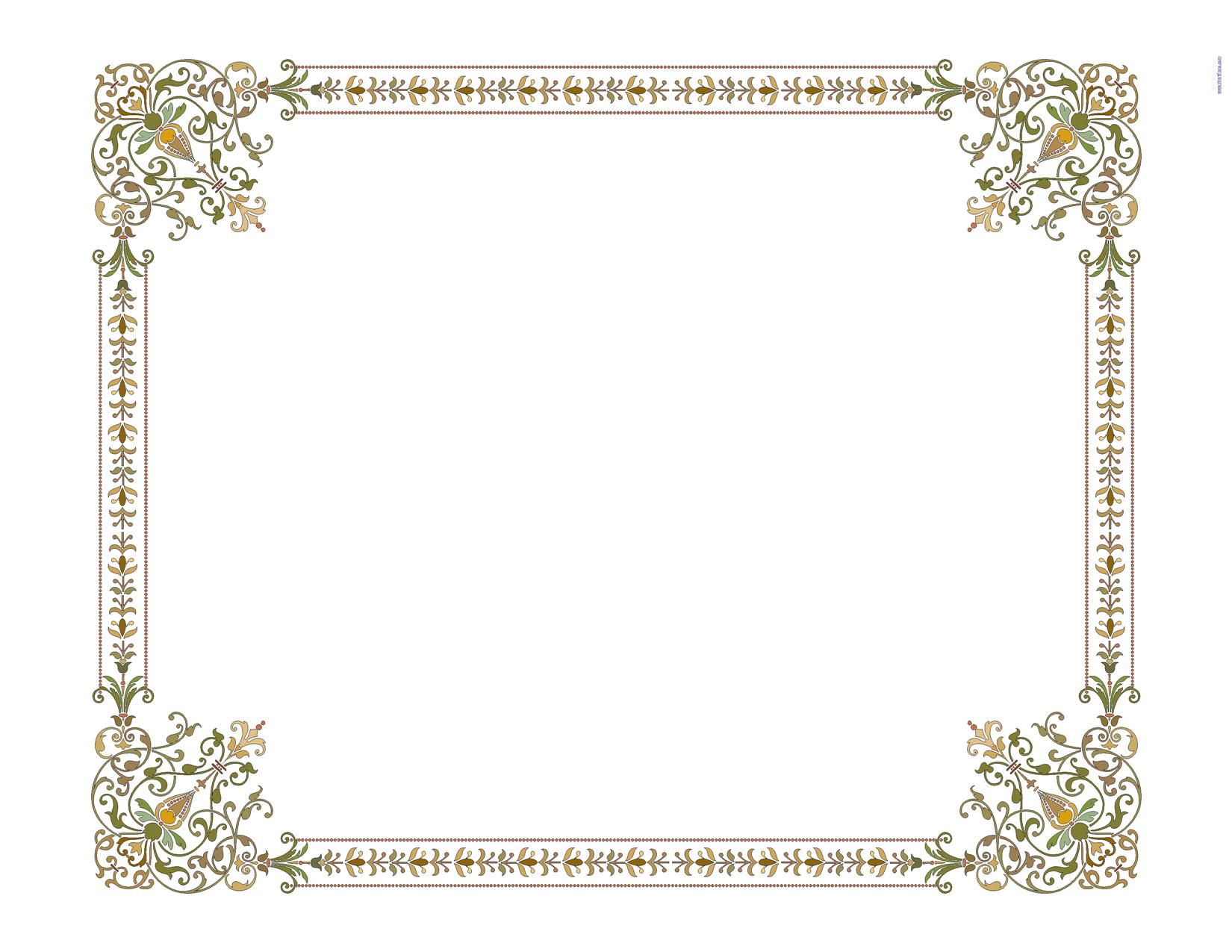 تاریخ :    88/6/4
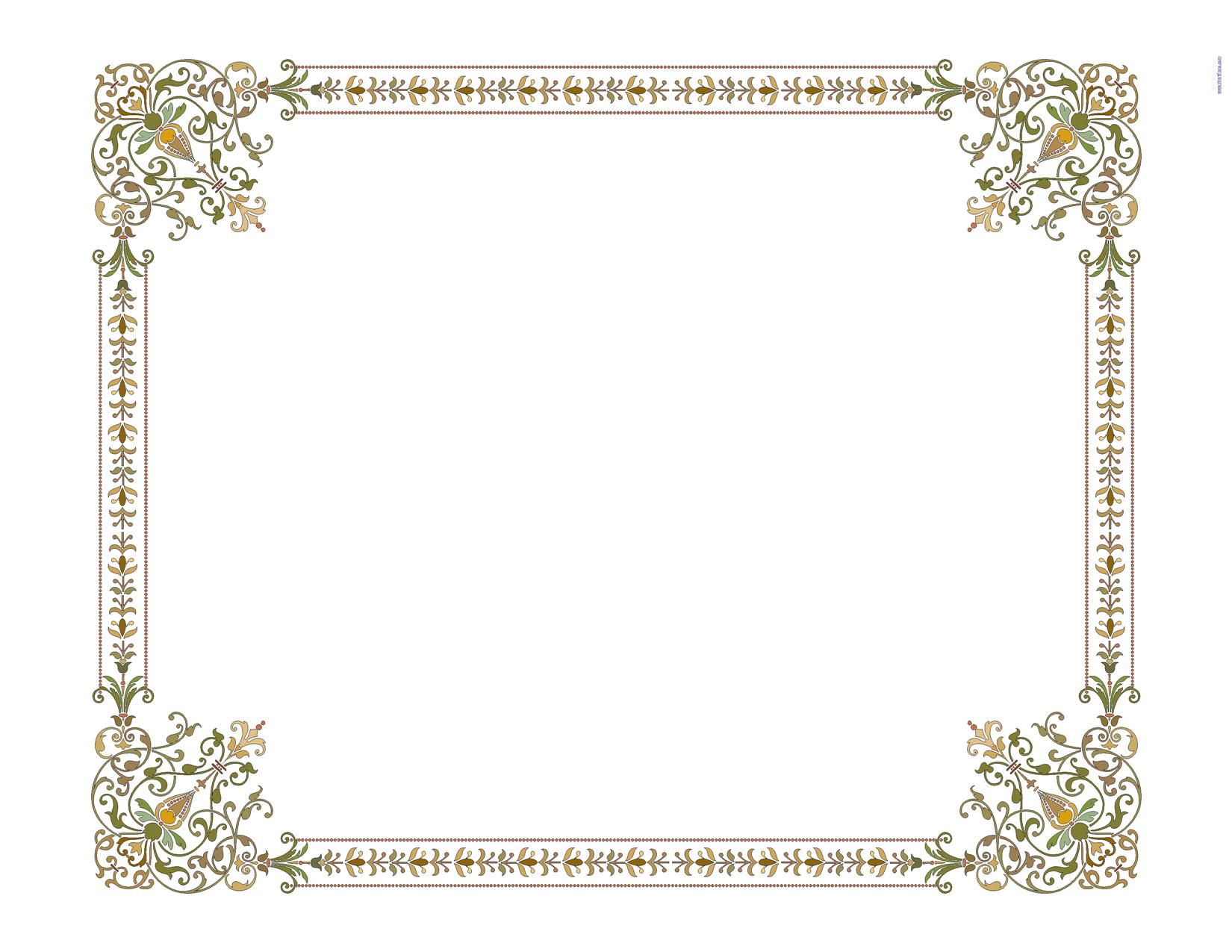 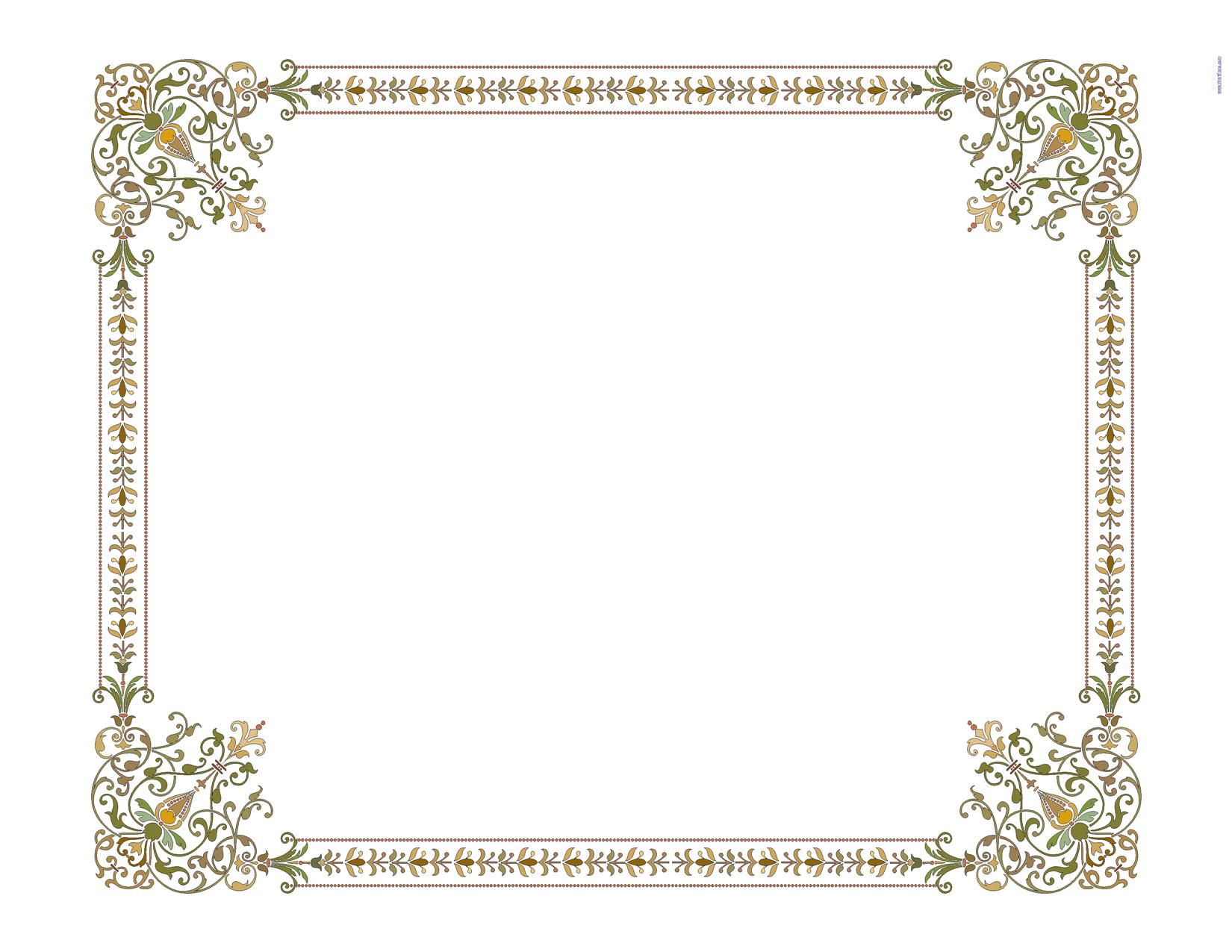 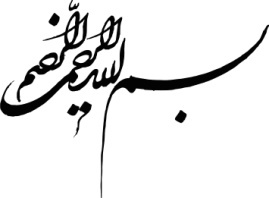 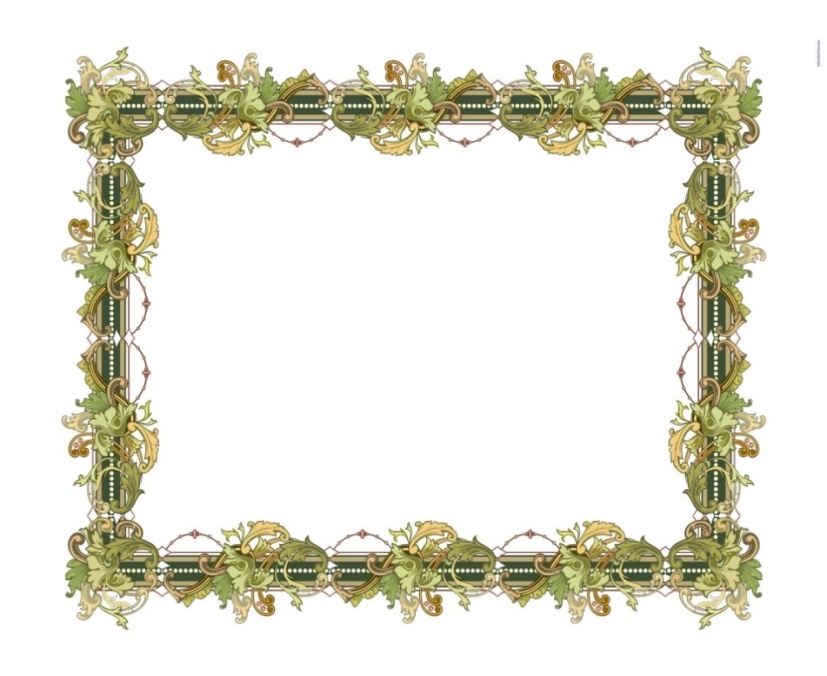 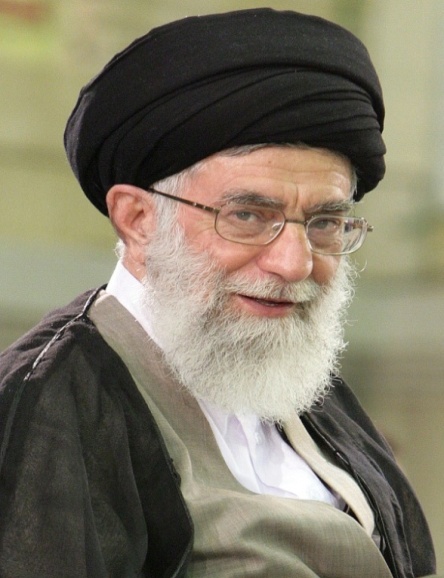 فرازهايي از بيانات و رهنمودهاي مقام عظمای ولایت
 حضرت امام خامنه ای(مد ظله العالی)
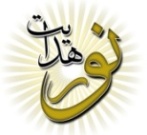 ديدار جوانان ودانشجویان ونخبگان علمی
عزيزان من! 
شرط اصلى فعاليت درست شما در اين جبهه‌‌‌‌‌‌‌‌‌‌‌‌ى جنگ نرم، يكى‌‌‌‌‌‌‌‌‌‌‌‌اش نگاه خوشبينانه و اميدوارانه است.
 نگاهتان خوشبينانه باشد. ببينيد، من در مورد بعضى‌‌‌‌‌‌‌‌‌‌‌‌تان به جاى پدربزرگ شما هستم. من نگاهم به آينده، خوشبينانه است؛ نه از روى توهم، بلكه از روى بصيرت.
 ...شرط ديگر اين است كه در قضايا افراط وجود نداشته باشد.
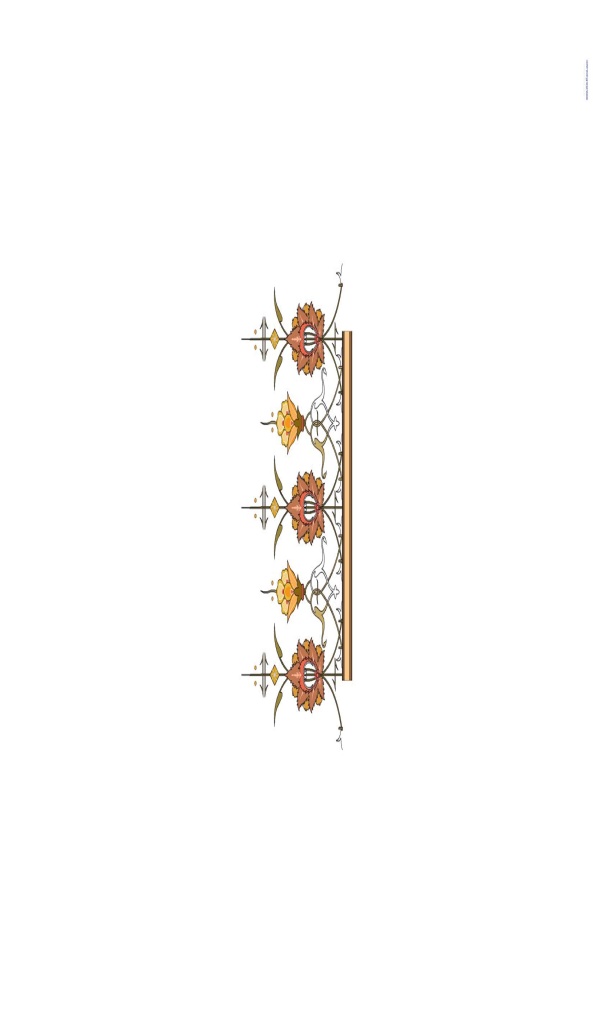 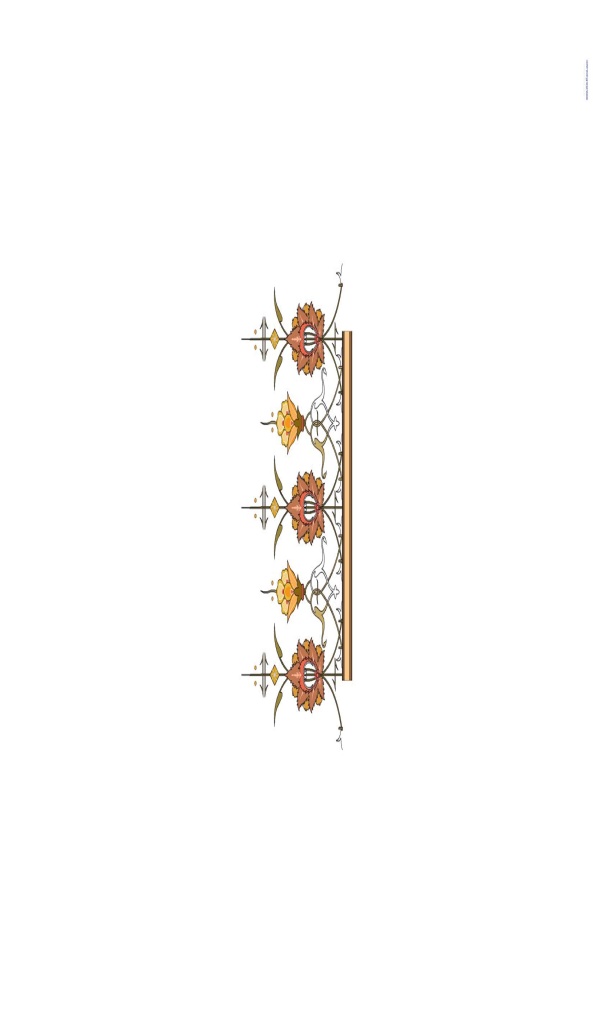 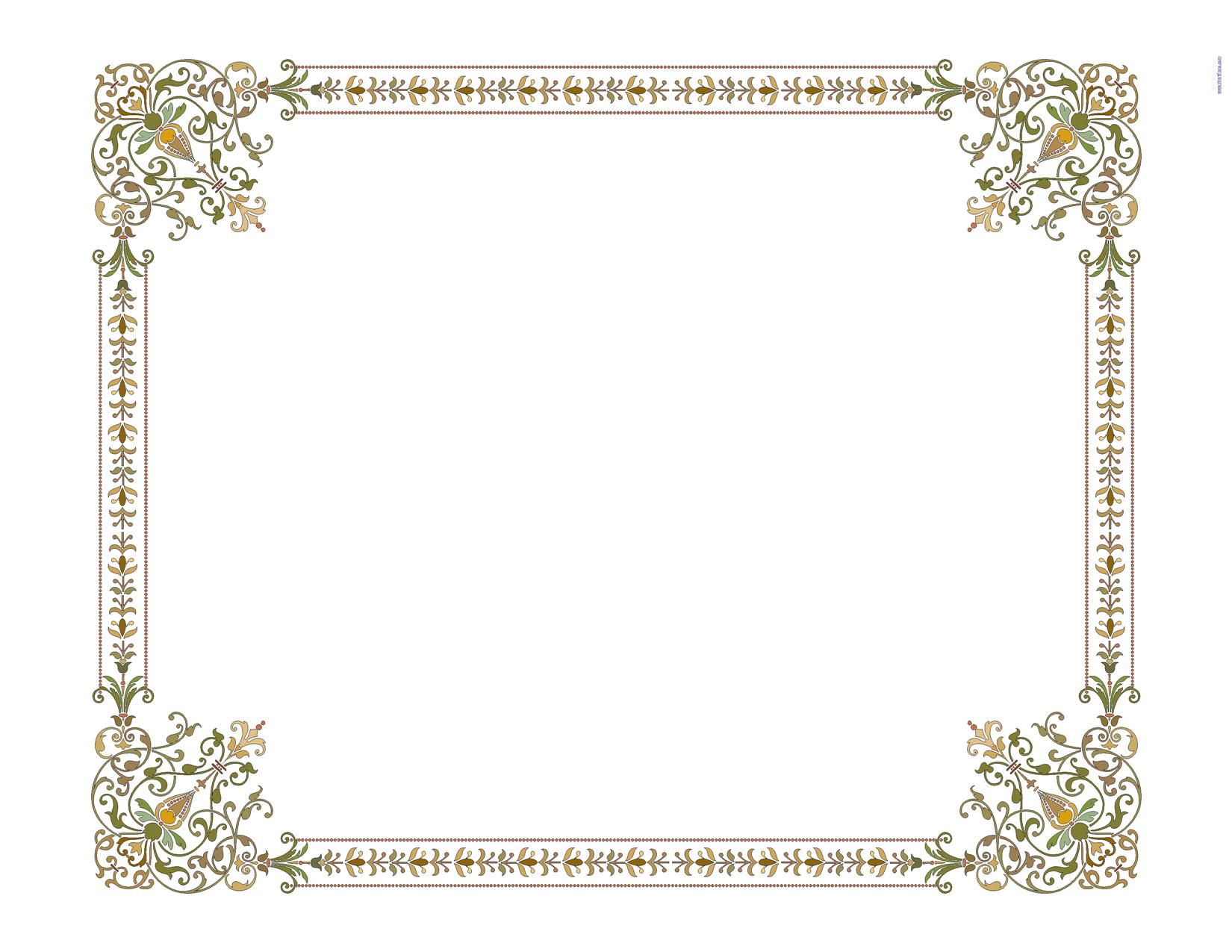 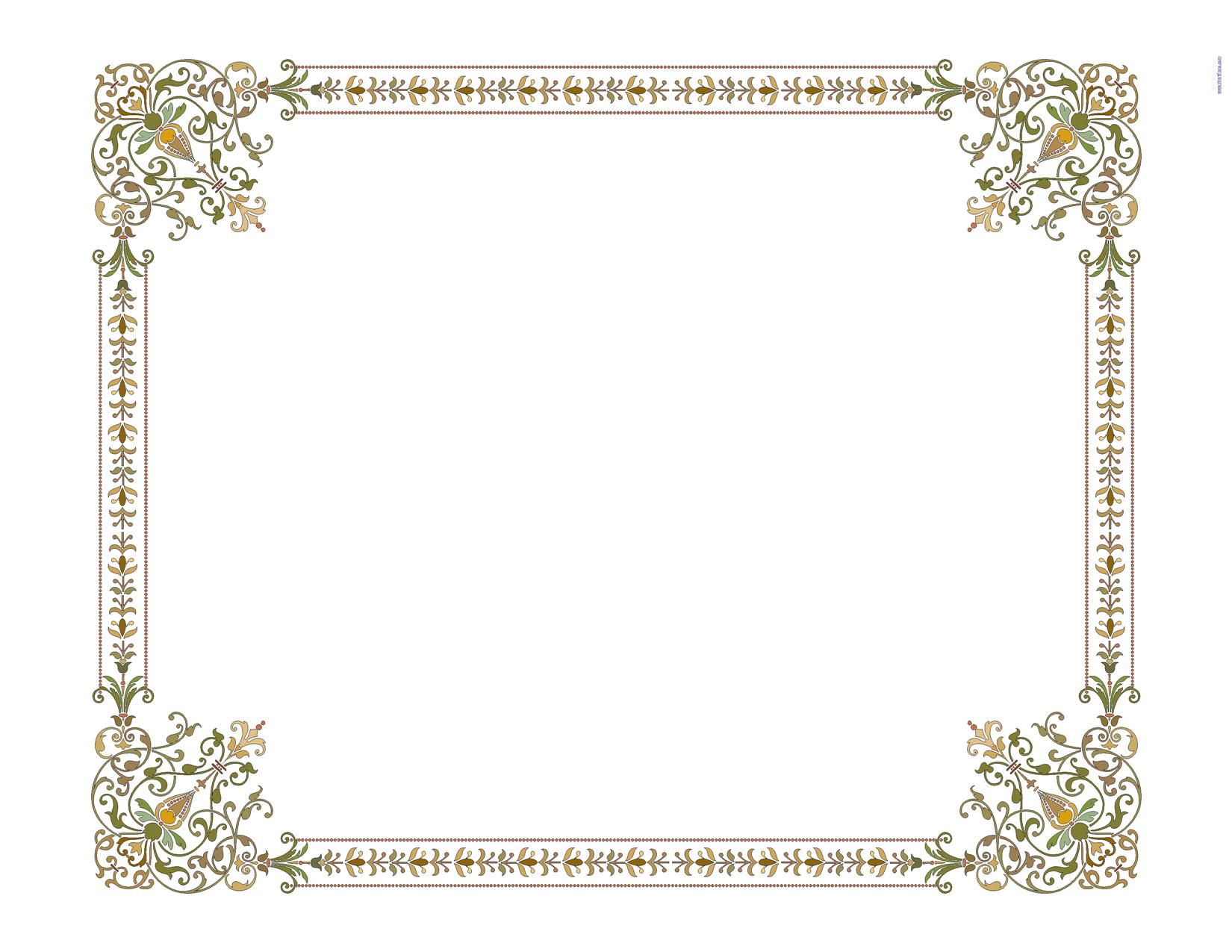 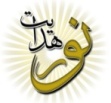 تاریخ :    88/6/4
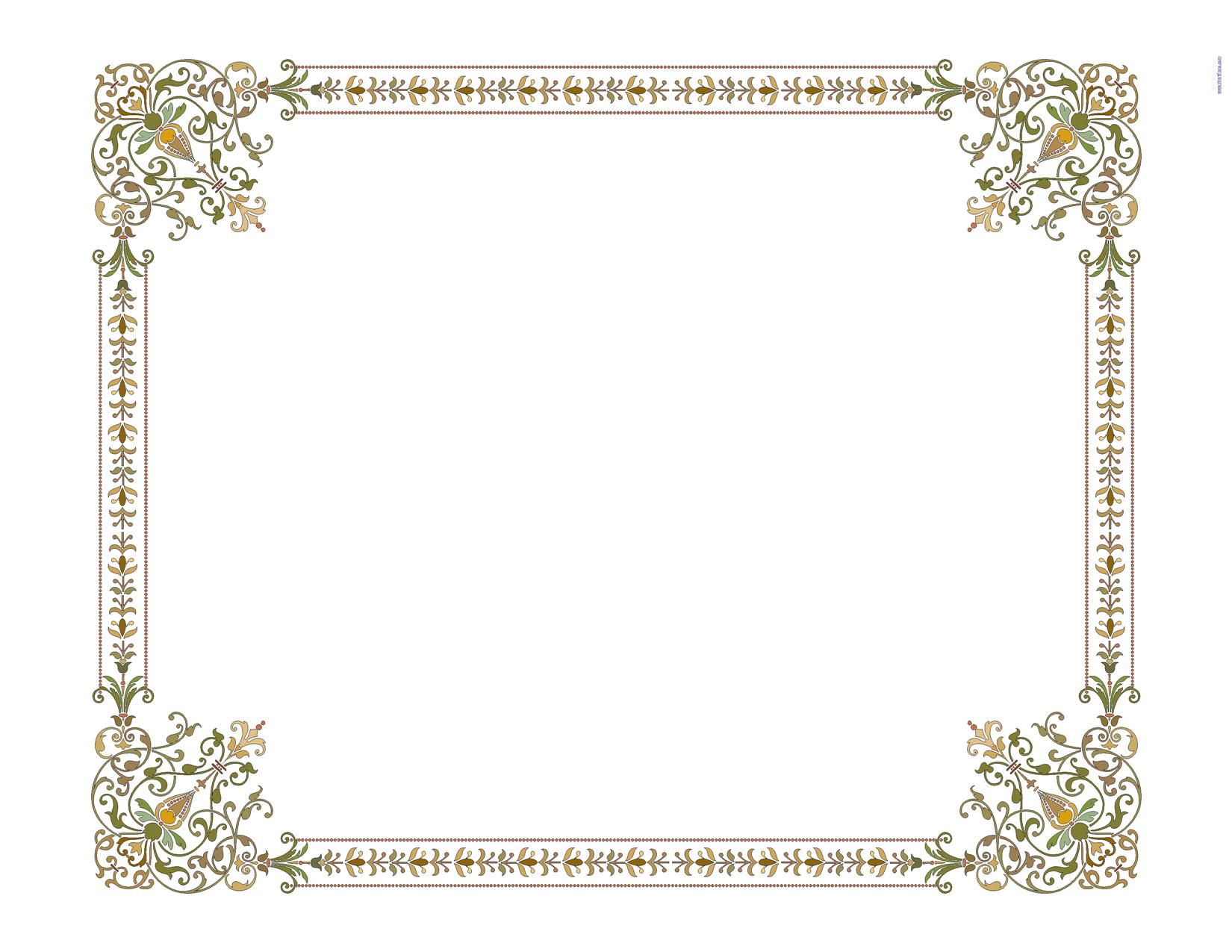 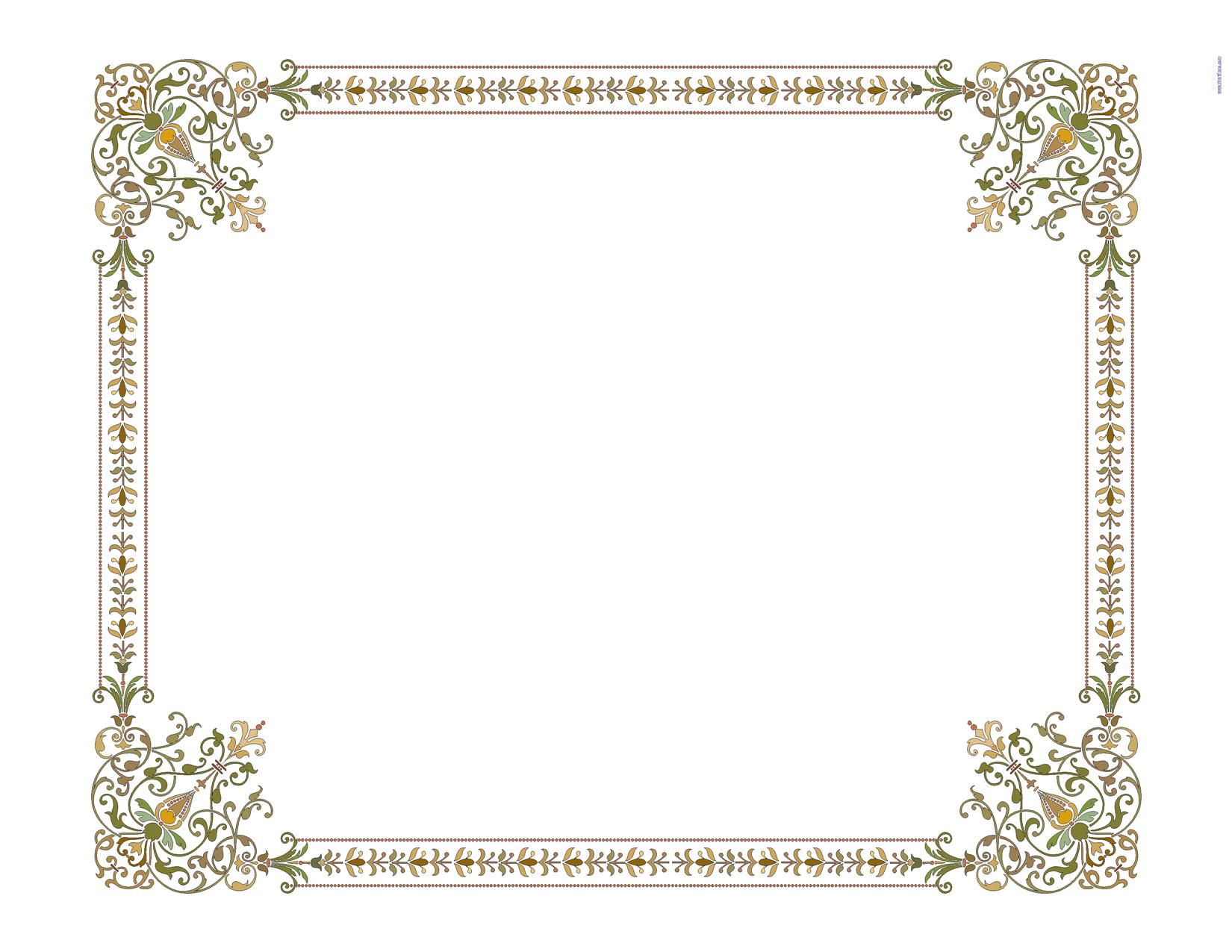 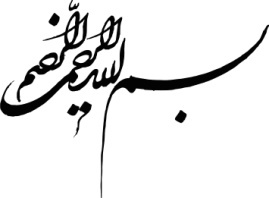 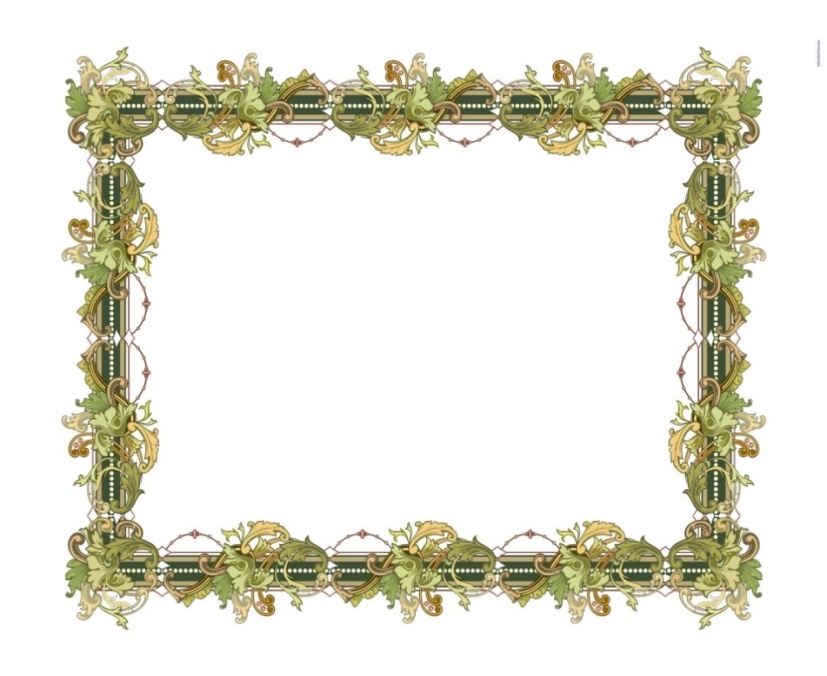 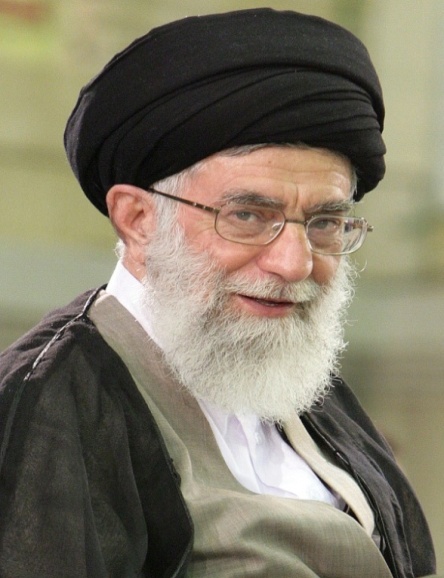 فرازهايي از بيانات و رهنمودهاي مقام عظمای ولایت
 حضرت امام خامنه ای(مد ظله العالی)
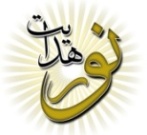 ديدار جوانان ودانشجویان ونخبگان علمی
شما جوانانى كه گفتيم
افسران جوان مقابله‌‌‌‌‌‌‌‌‌‌‌‌ى با جنگ نرم 
هستيد، از من نپرسيد كه نقش ما دانشجويان در تخريب 
مسجد ضرار كنونى چيست؛
 خوب، خودتان بگرديد نقش را پيدا كنيد.
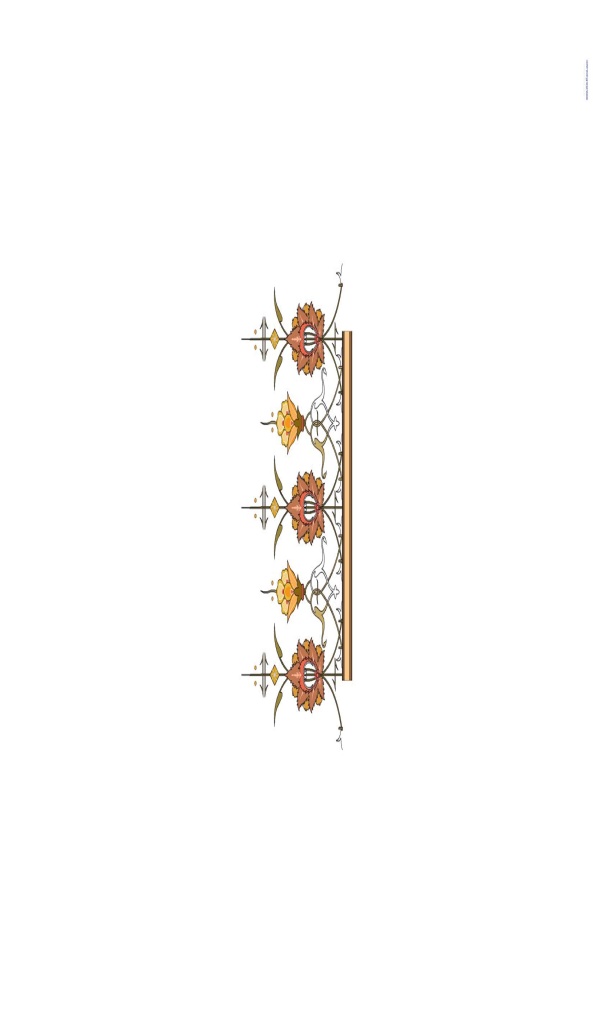 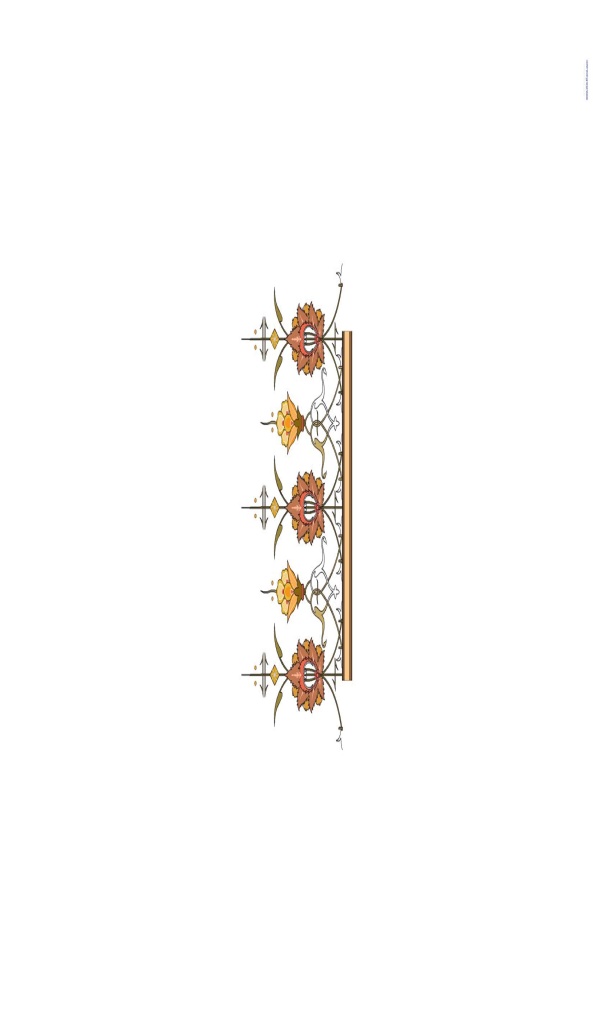 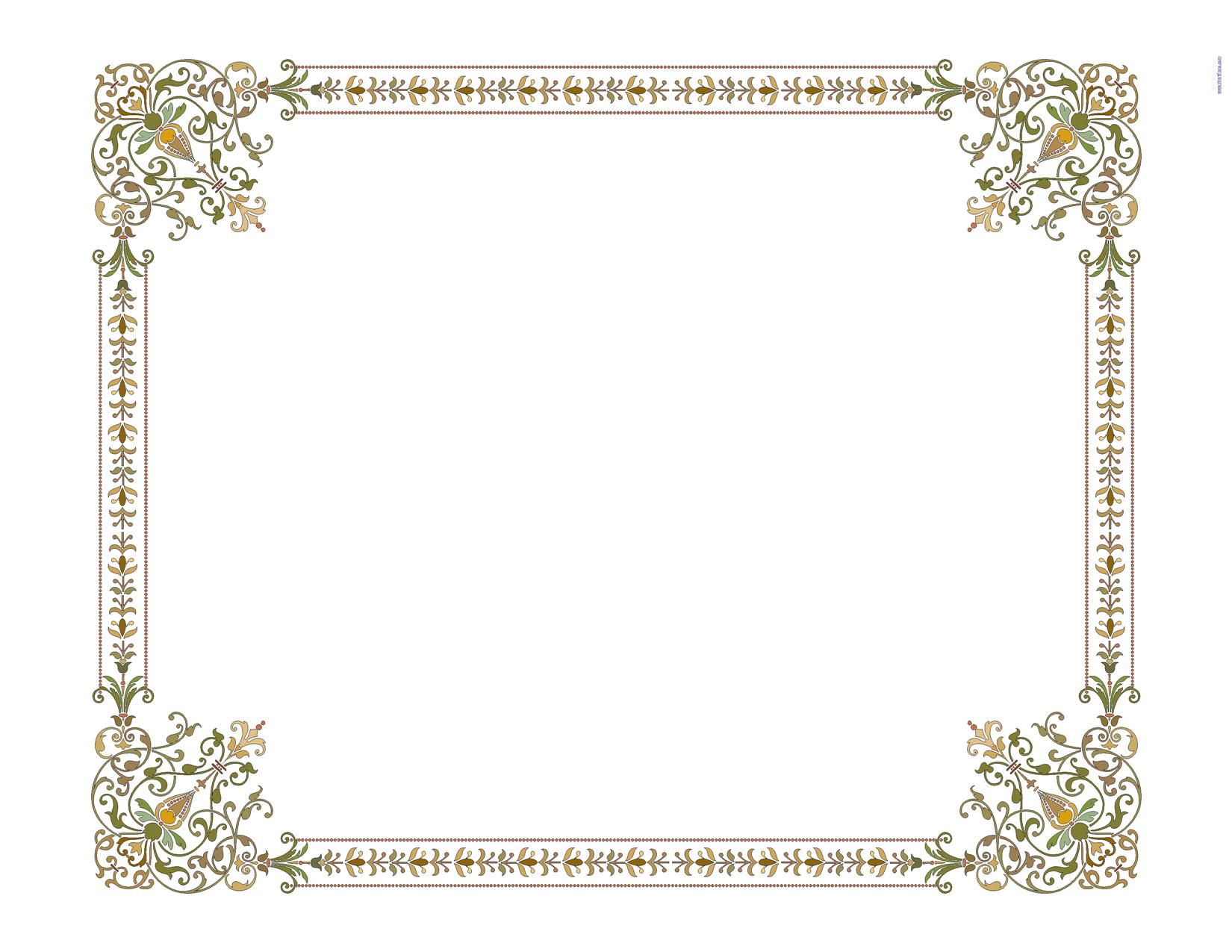 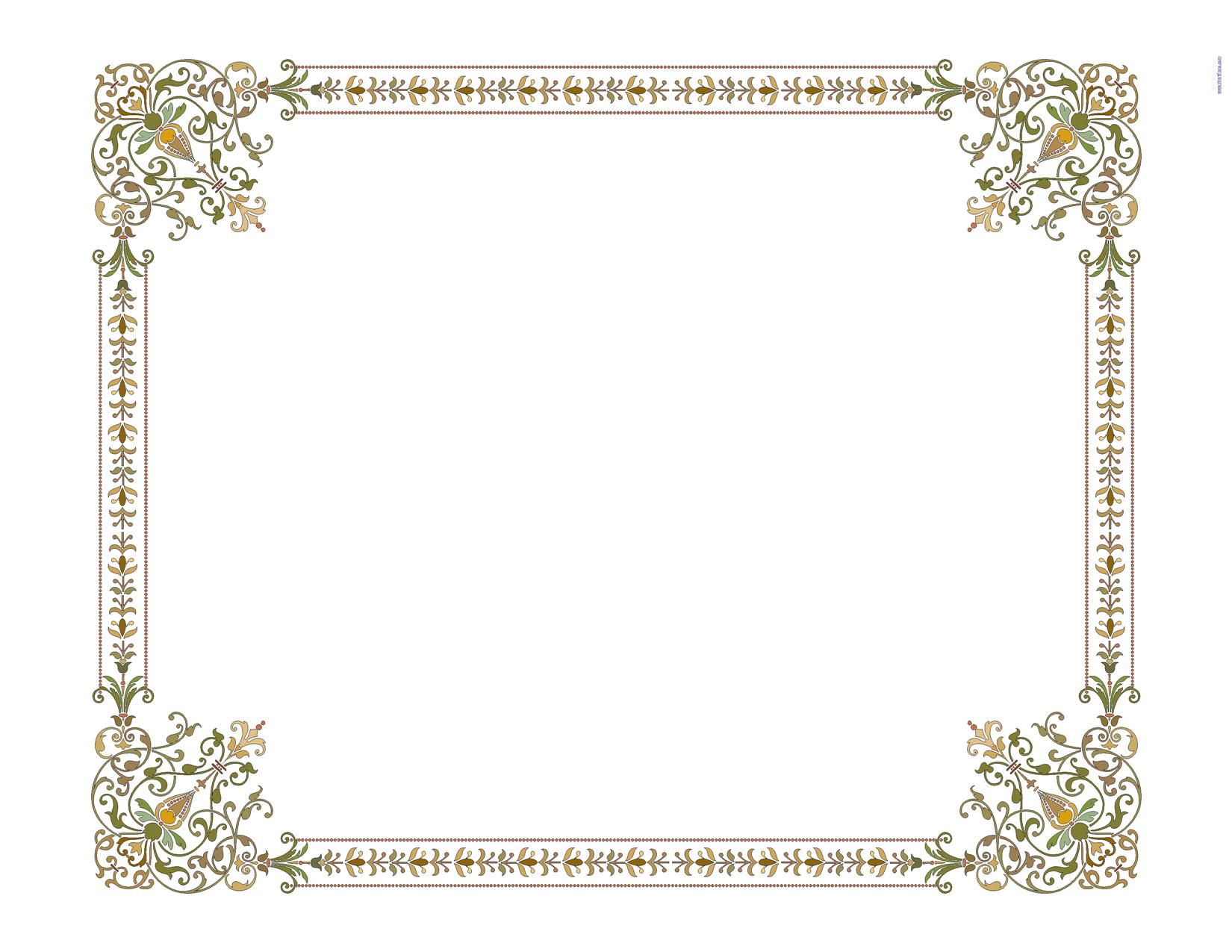 تاریخ :    88/6/4
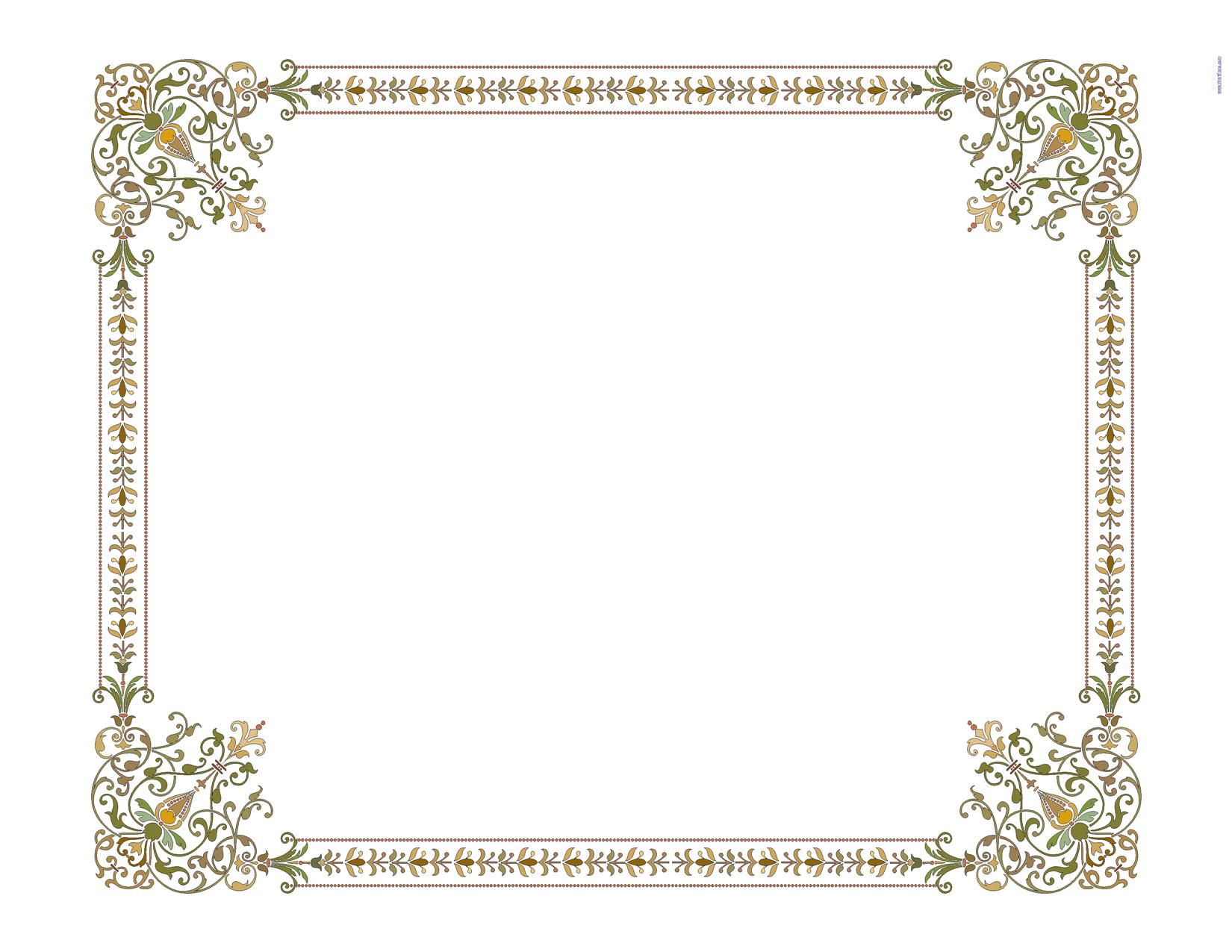 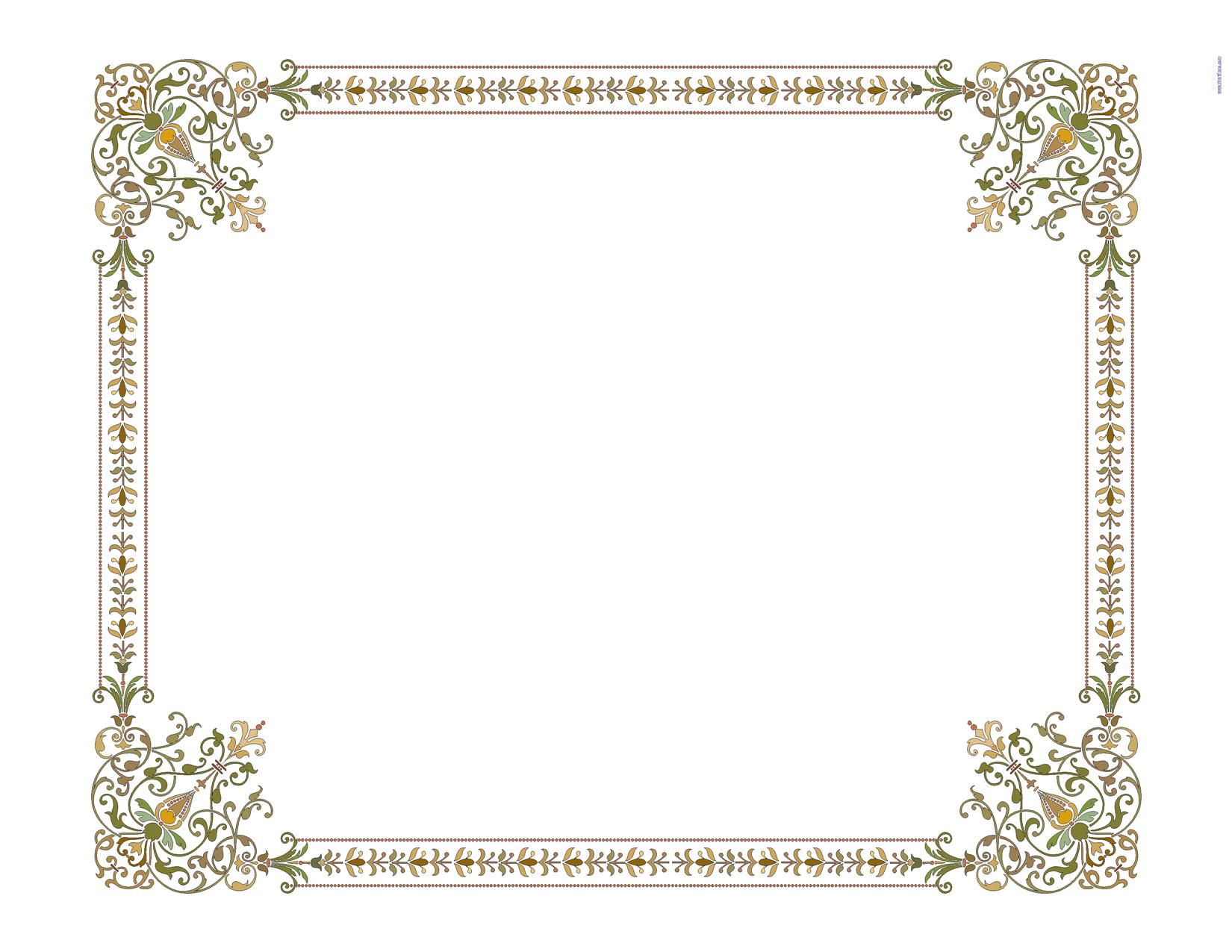 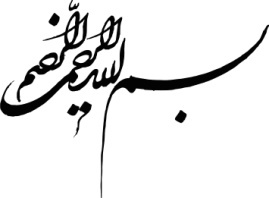 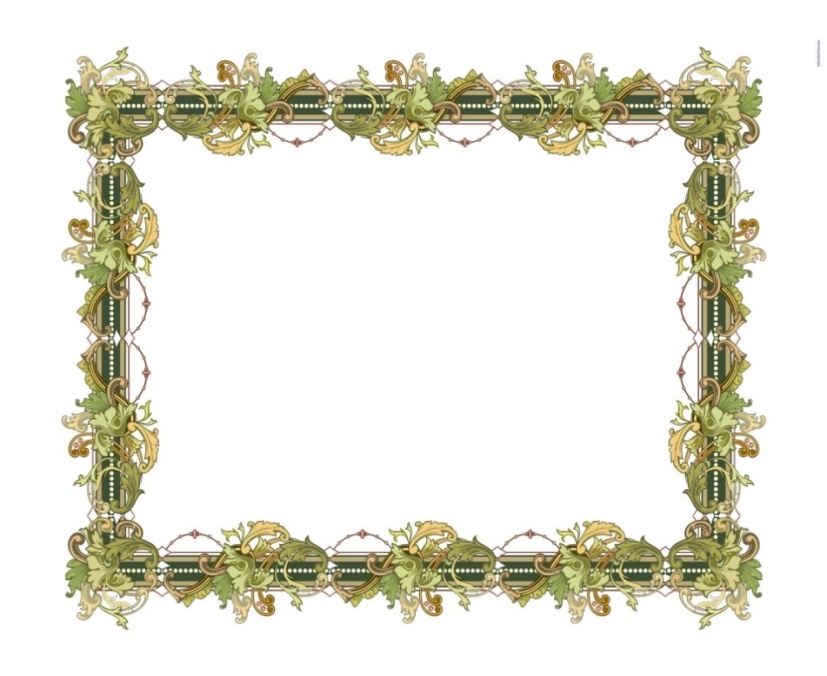 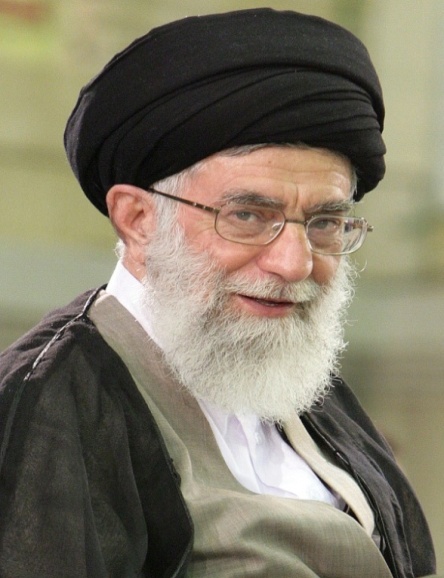 فرازهايي از بيانات و رهنمودهاي مقام عظمای ولایت
 حضرت امام خامنه ای(مد ظله العالی)
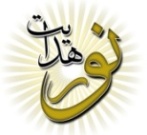 ديدار جوانان ودانشجویان ونخبگان علمی
من نگاهم به آينده، 
خوشبينانه است؛ نه از روى توهم،    بلكه از روى بصيرت.
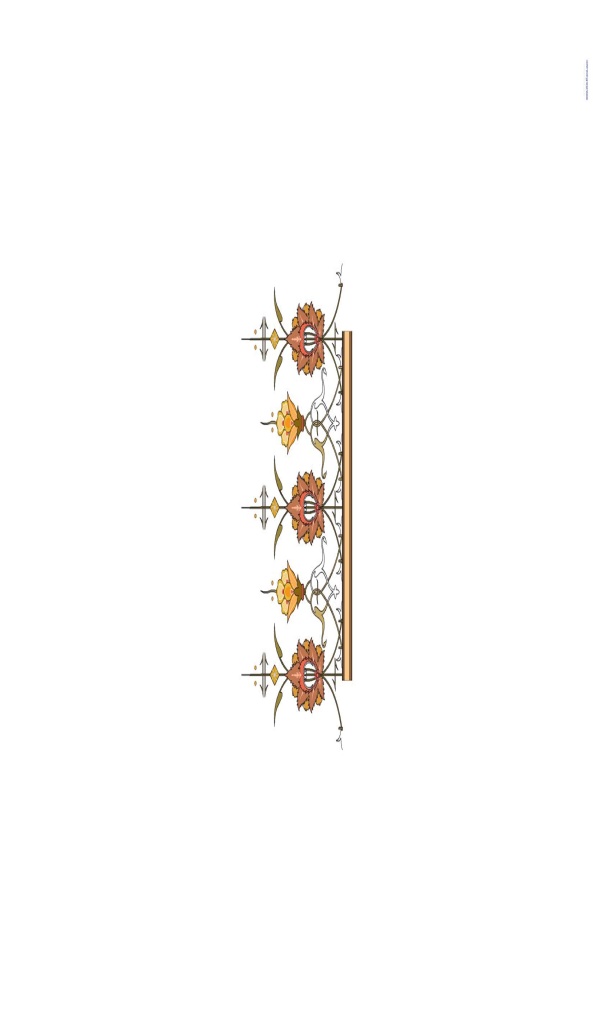 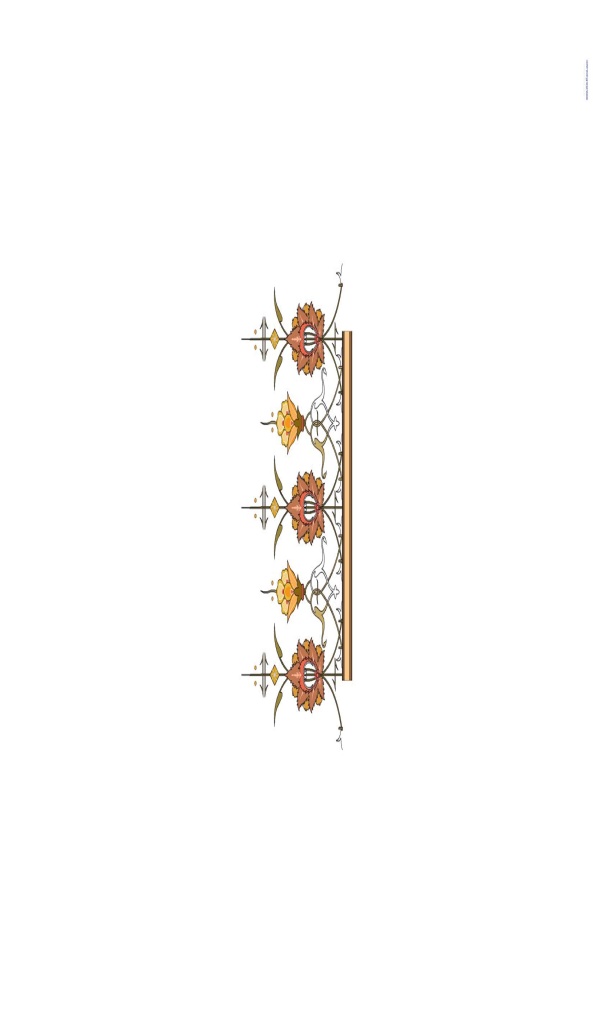 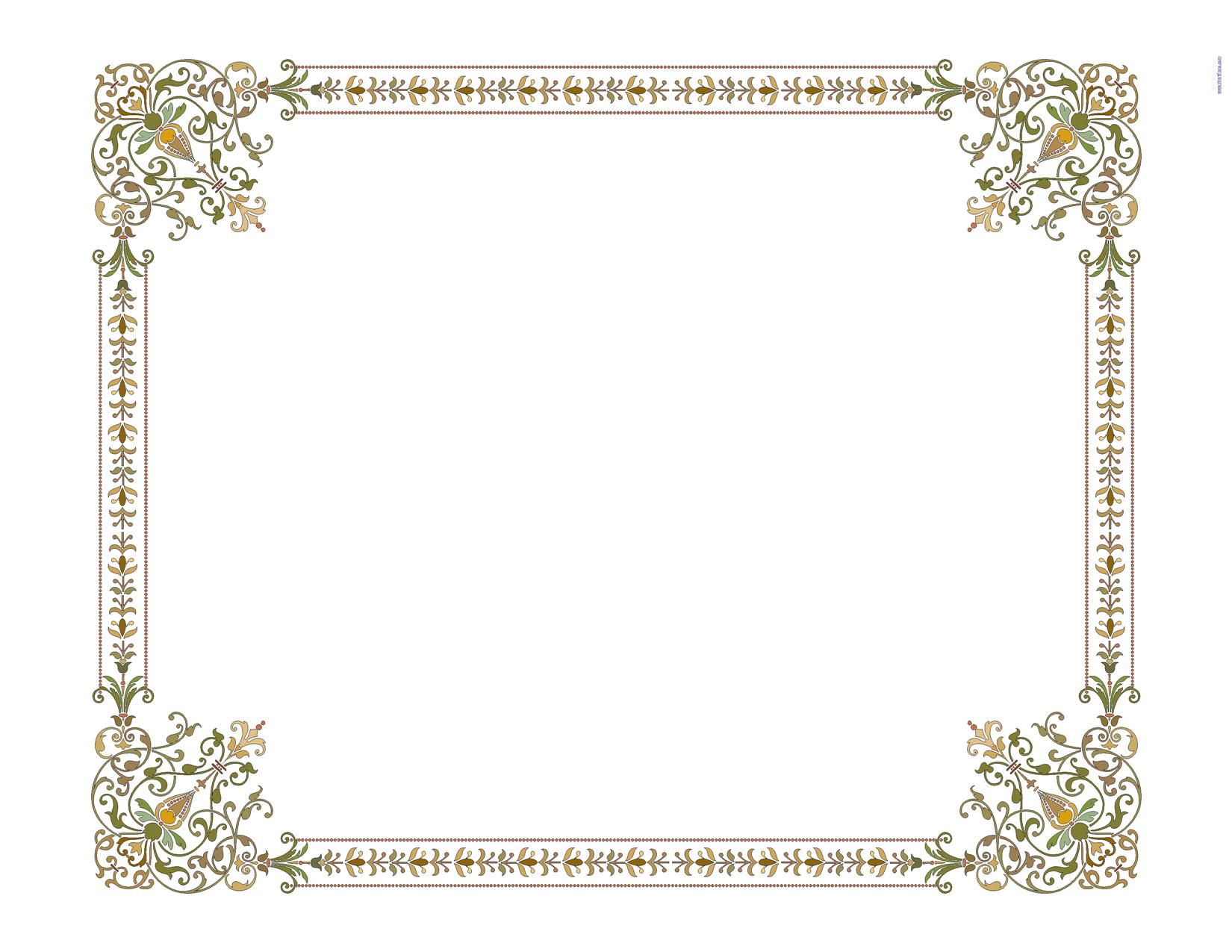 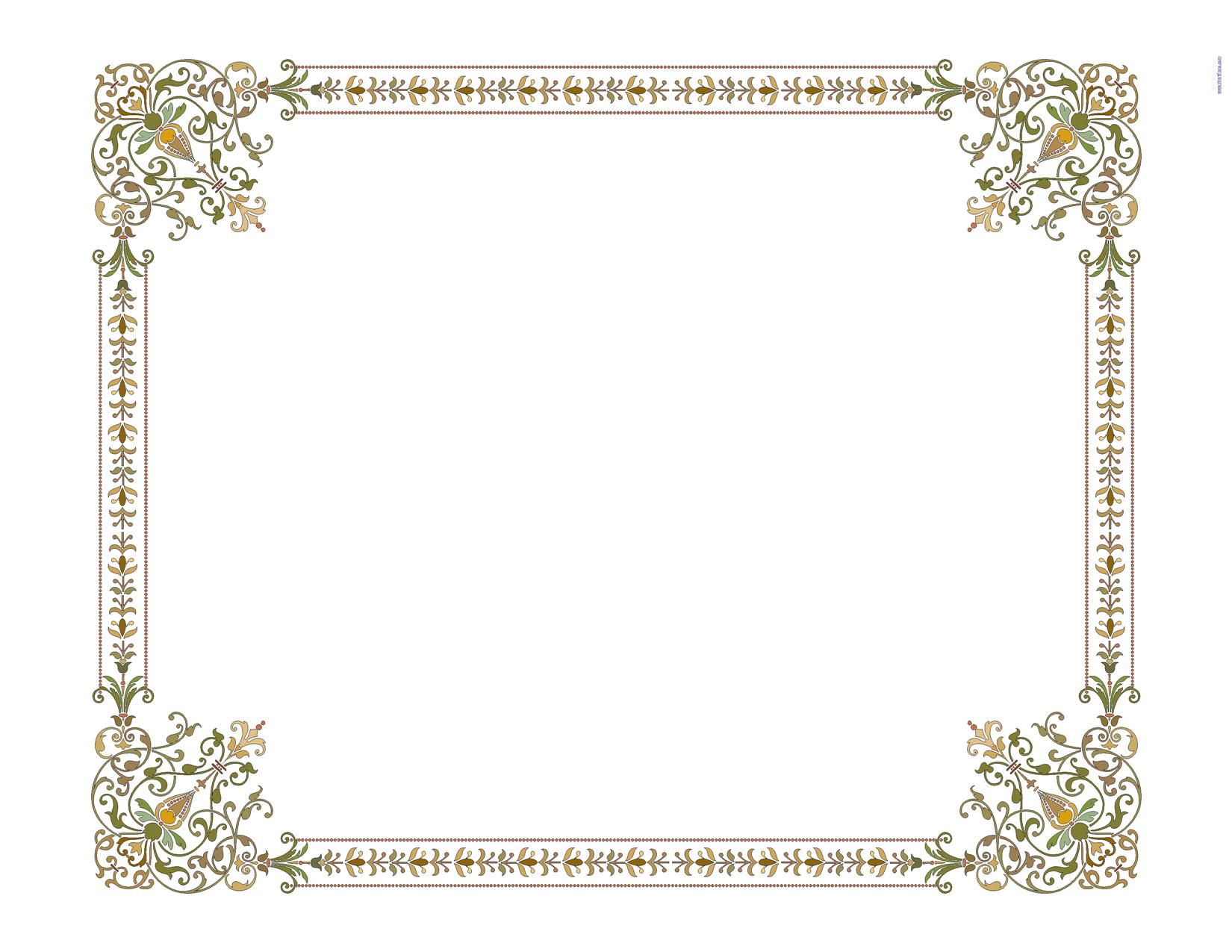 تاریخ :    88/6/4
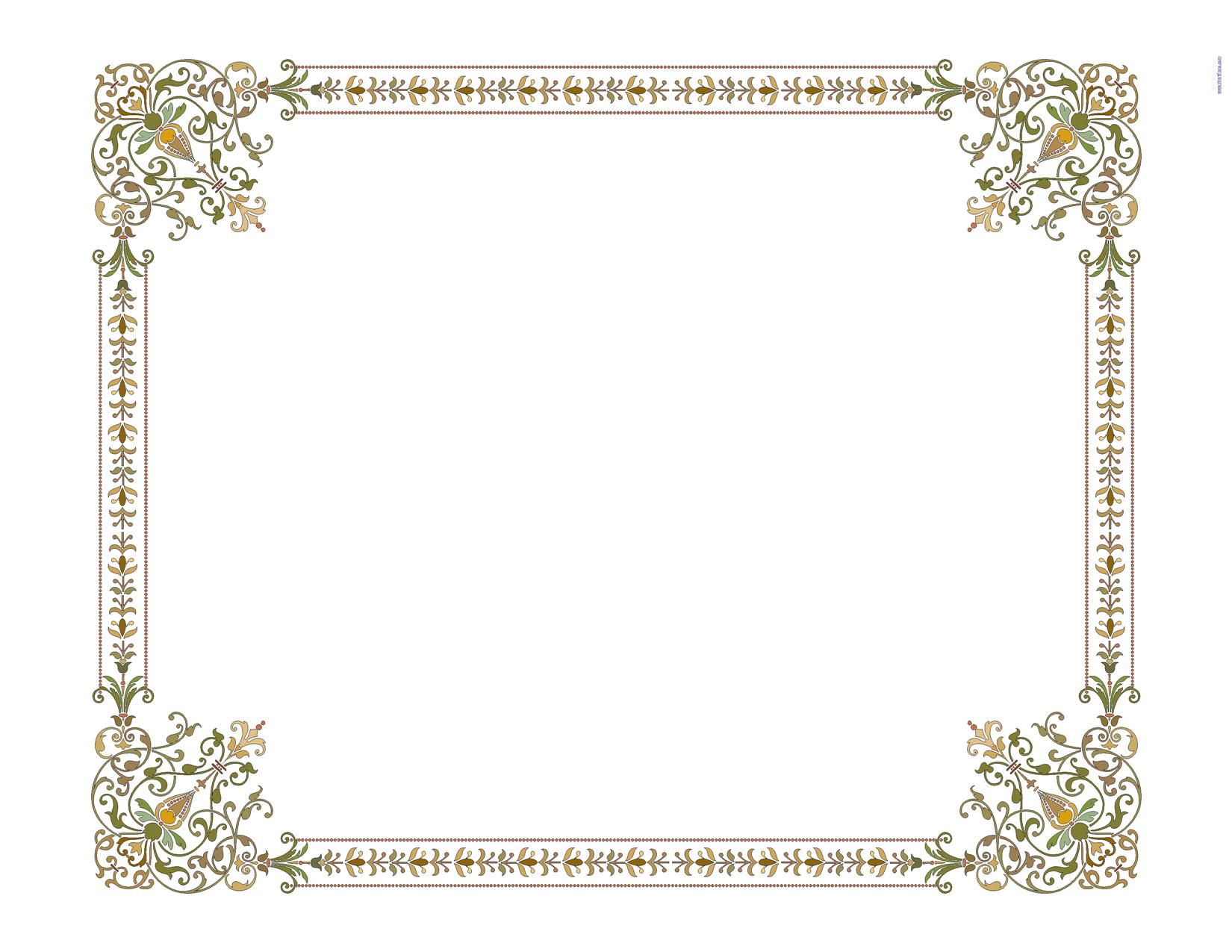 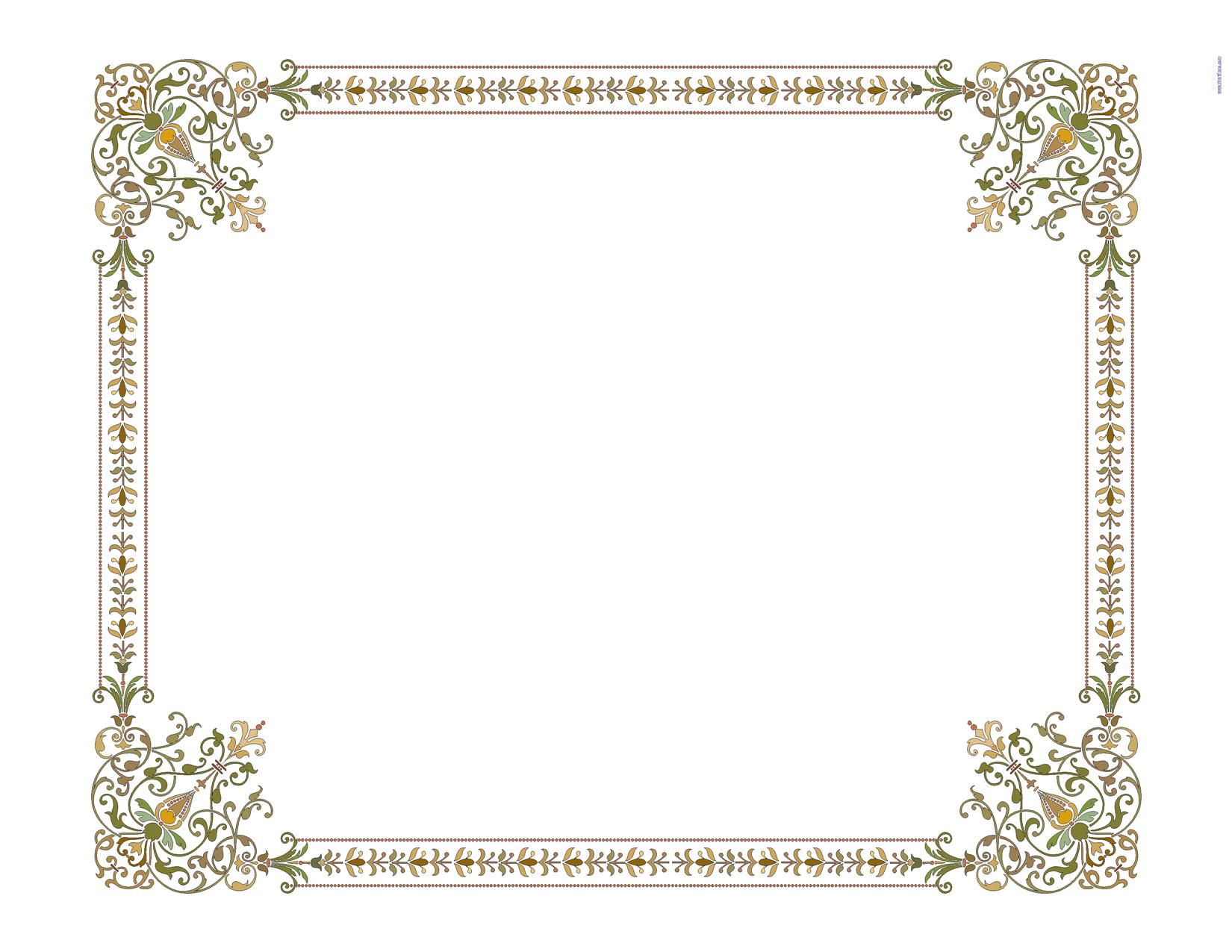 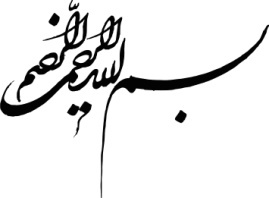 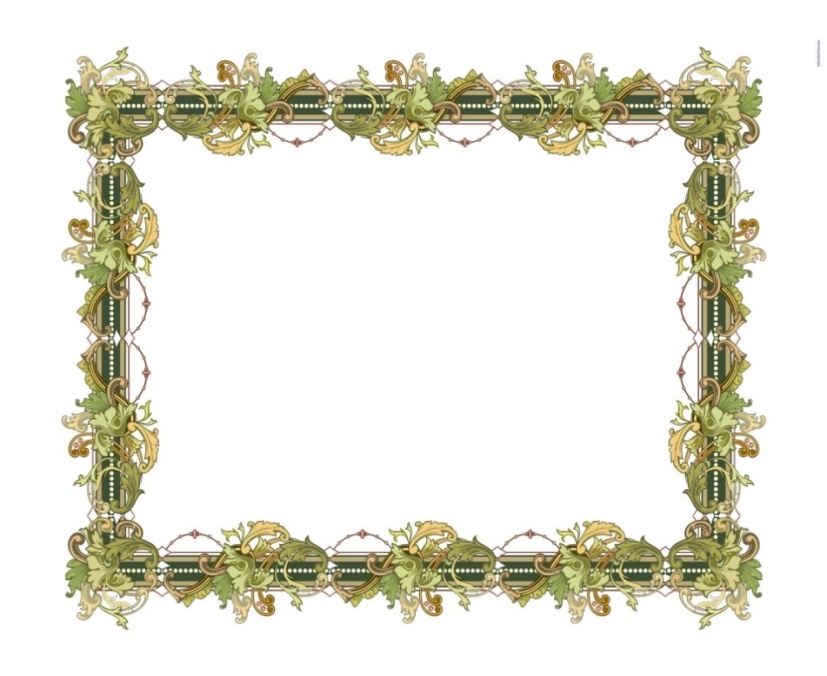 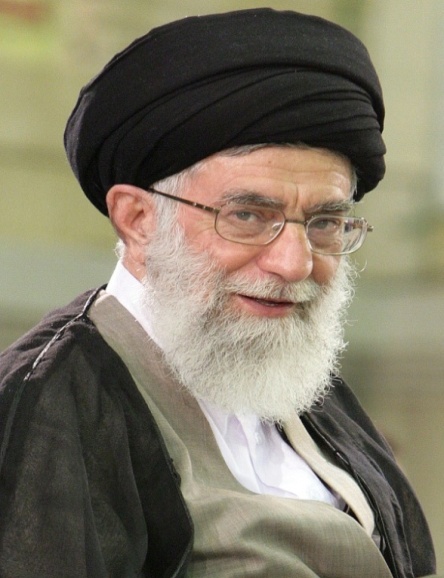 فرازهايي از بيانات و رهنمودهاي مقام عظمای ولایت
 حضرت امام خامنه ای(مد ظله العالی)
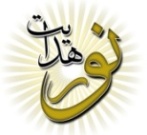 ديدار جوانان ودانشجویان ونخبگان علمی
شما جوانيد - مركز خوشبينى - مواظب باشيد نگاهتان به آينده، نگاه بدبينانه نباشد؛ نگاه اميدوارانه باشد، نه نگاه نوميدانه.
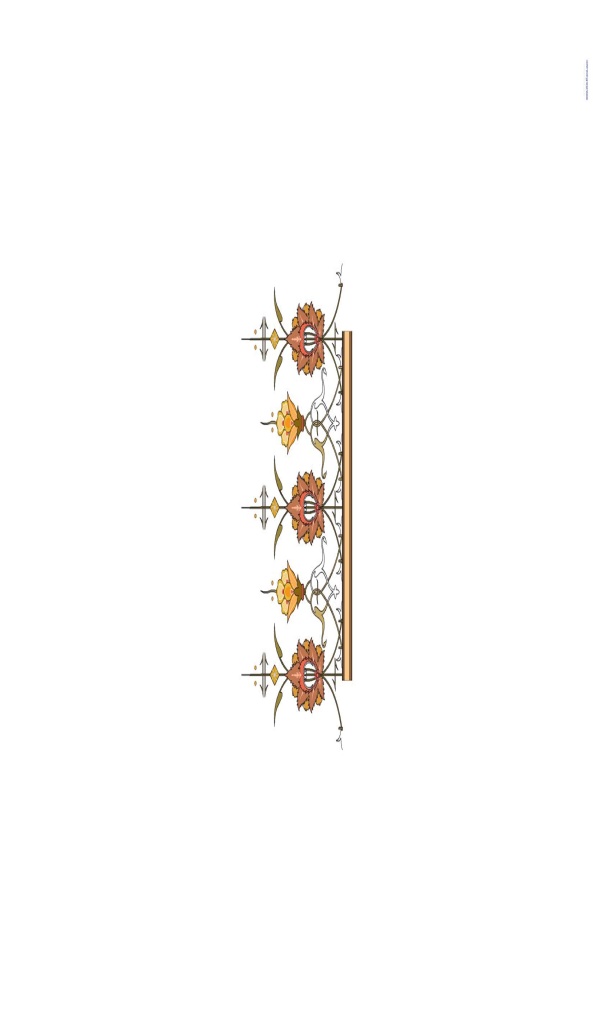 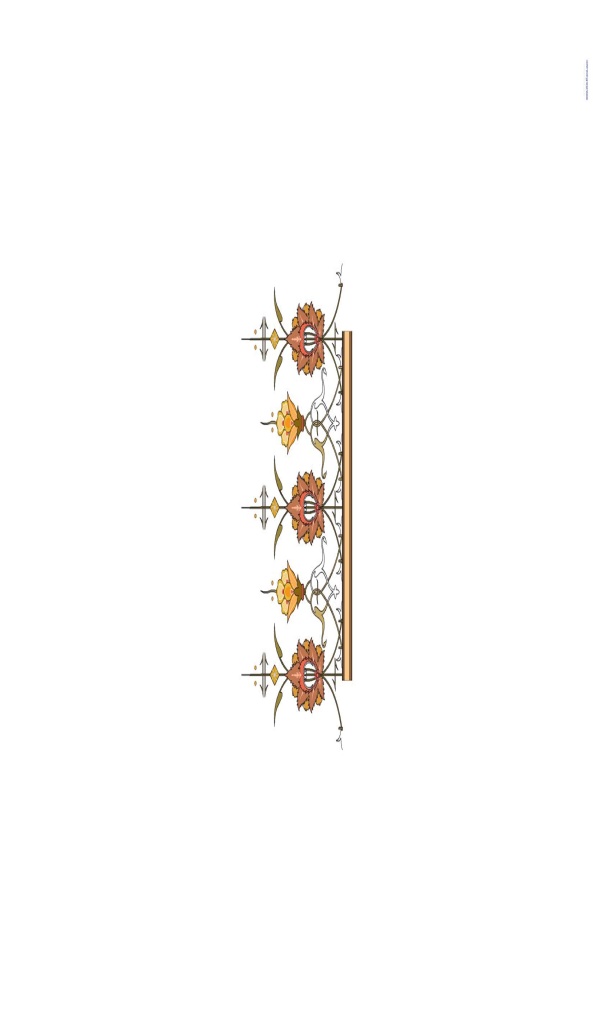 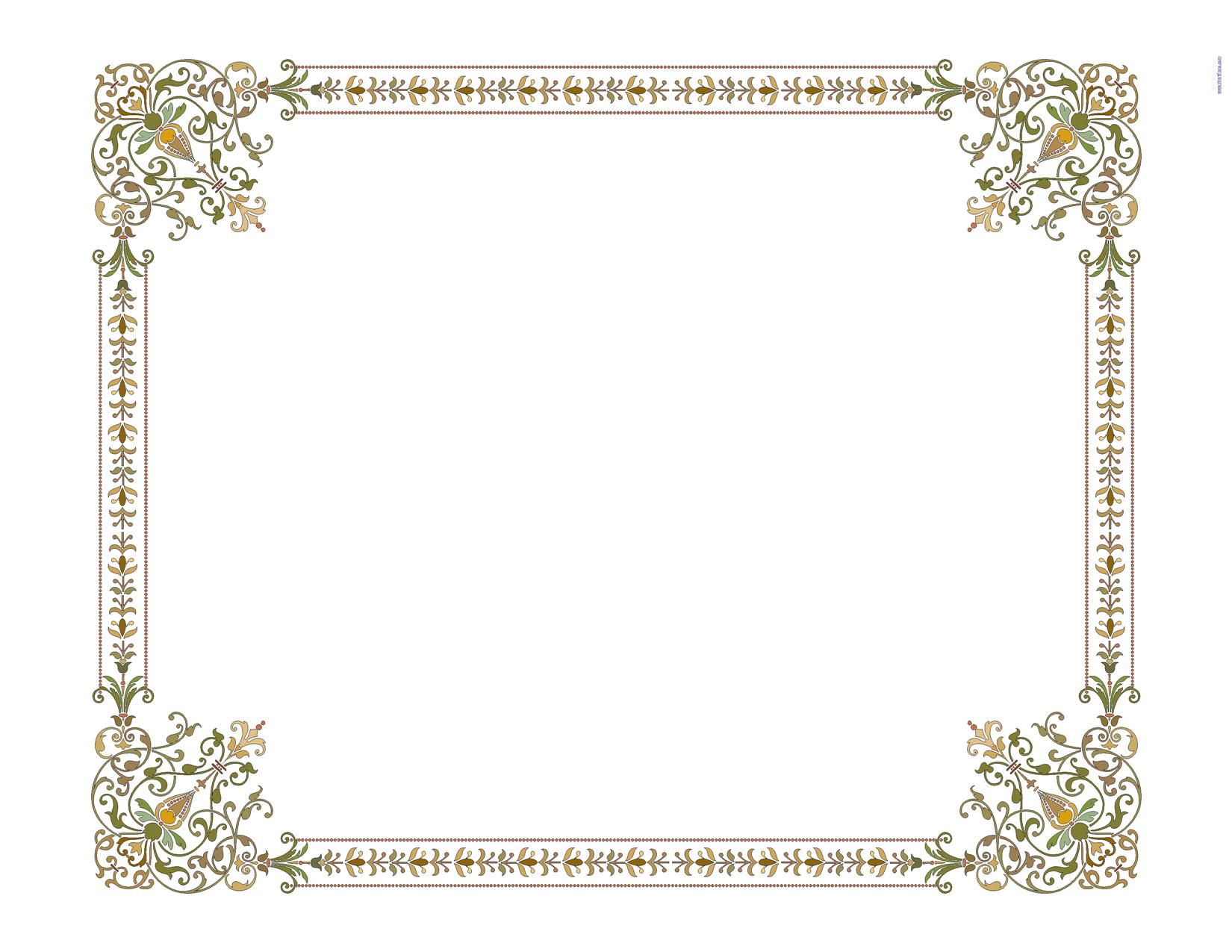 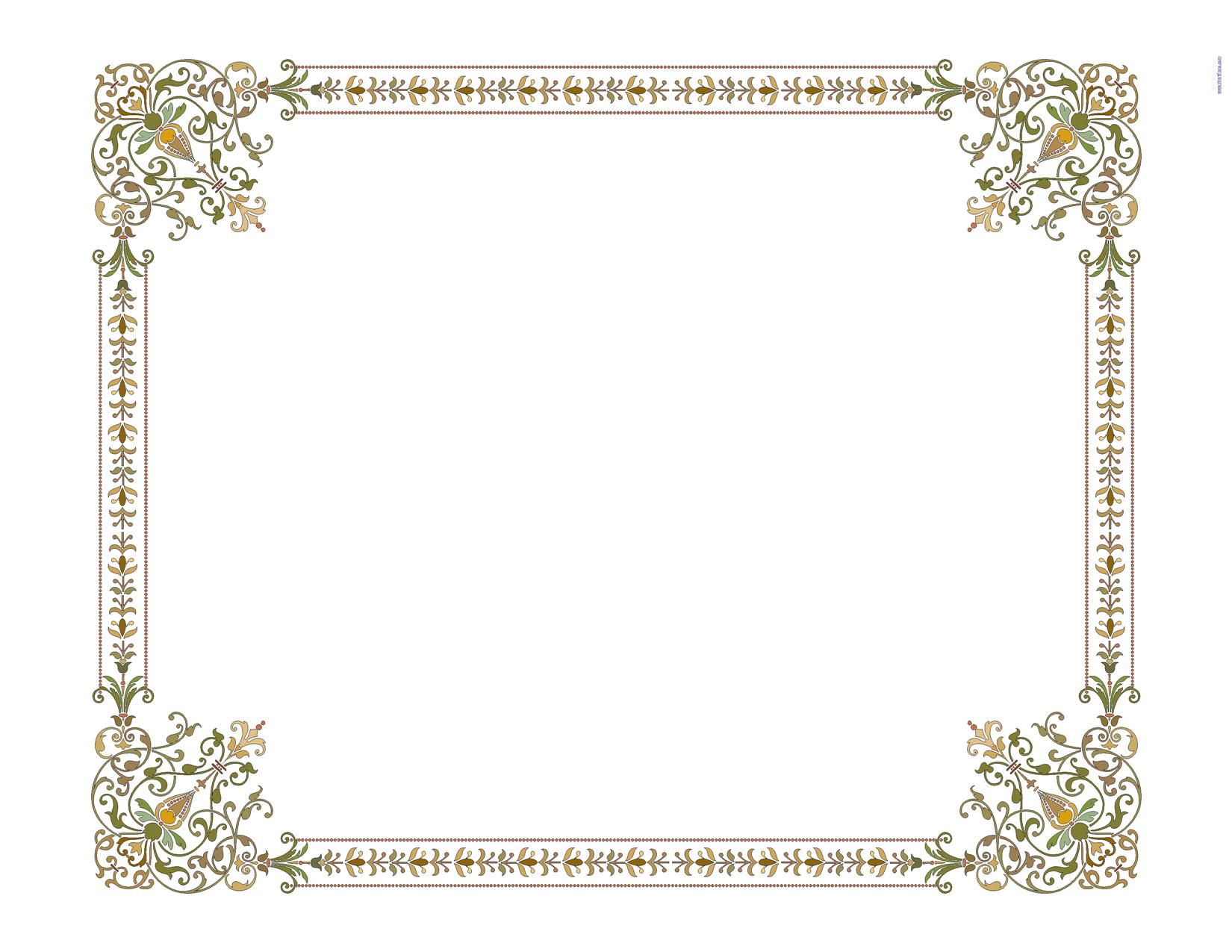 تاریخ :    88/6/4
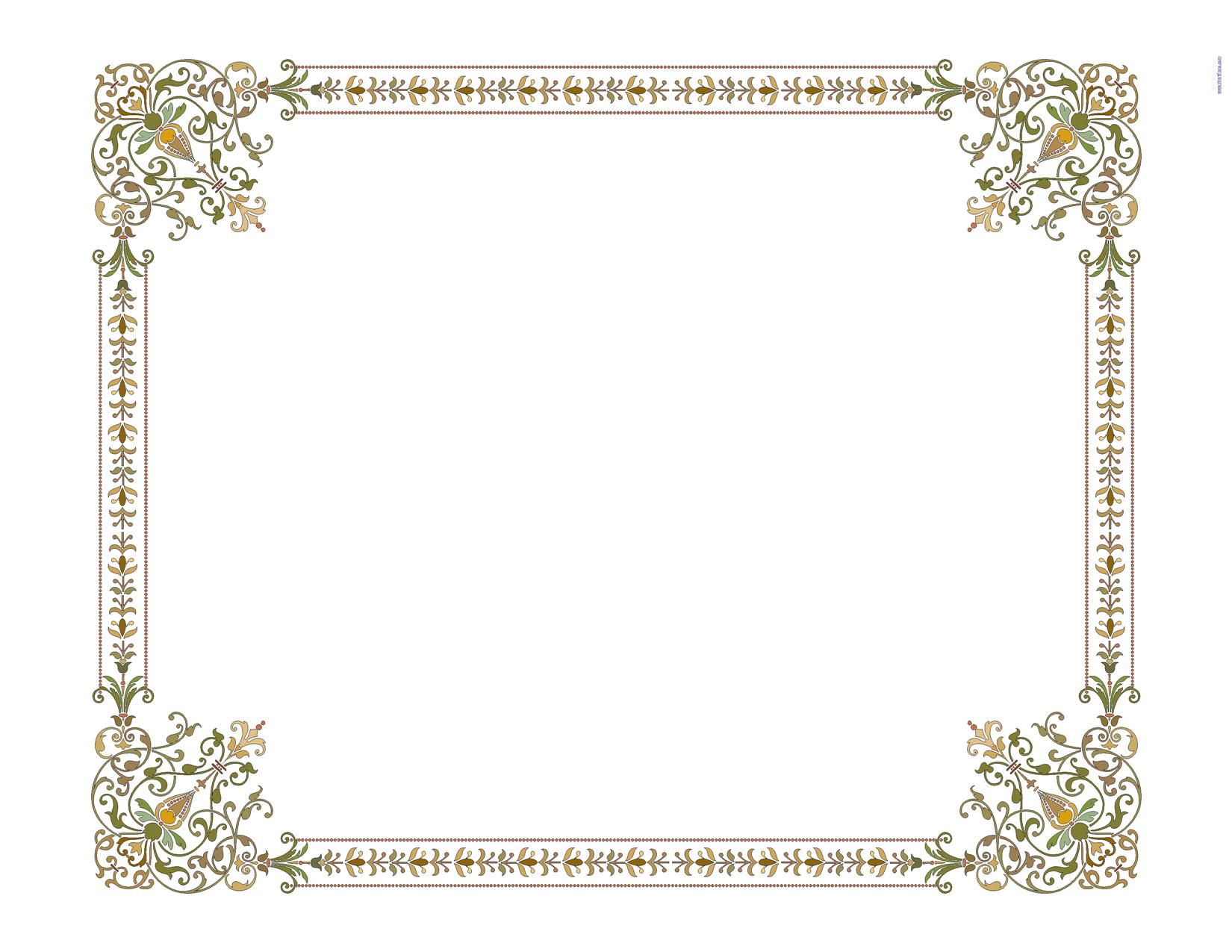 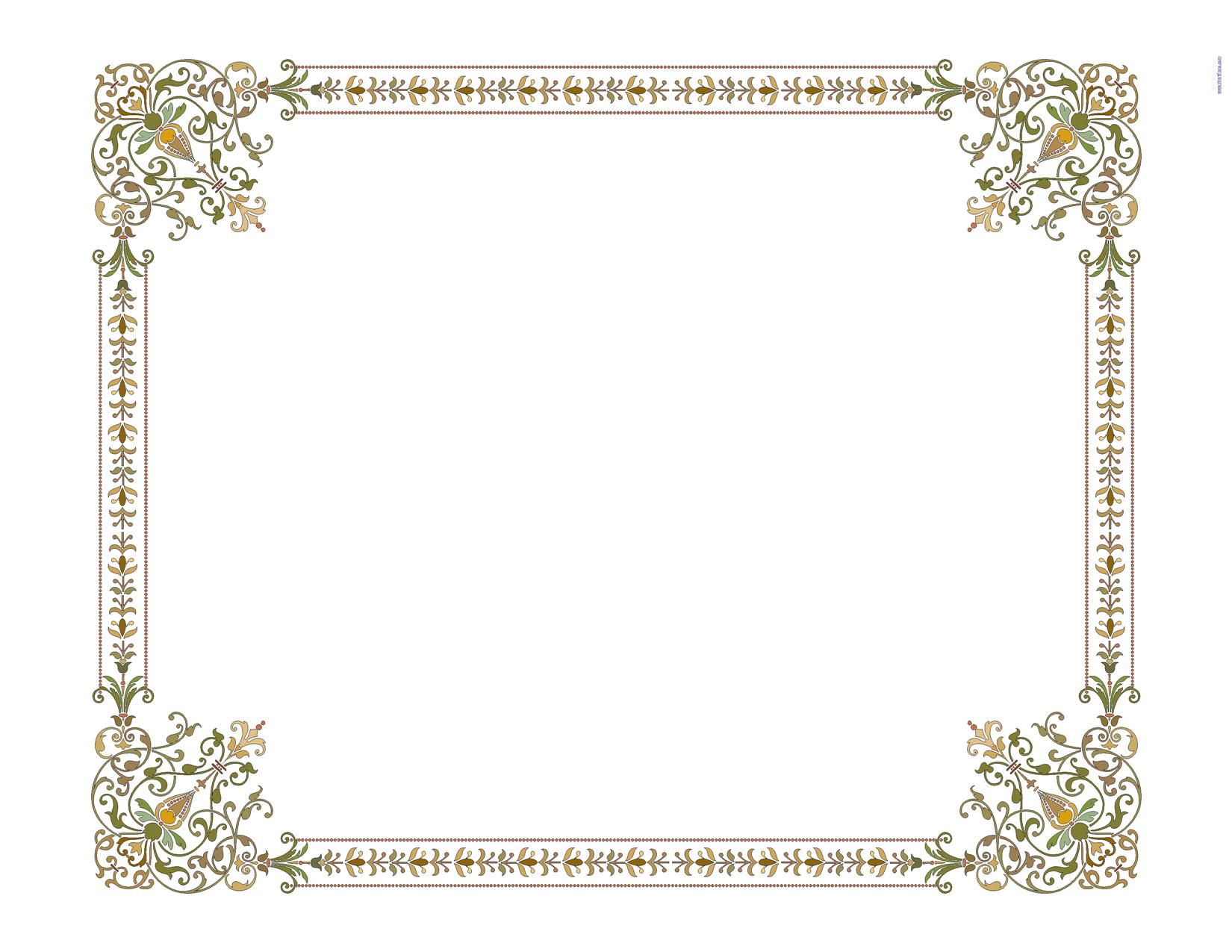 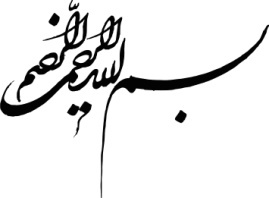 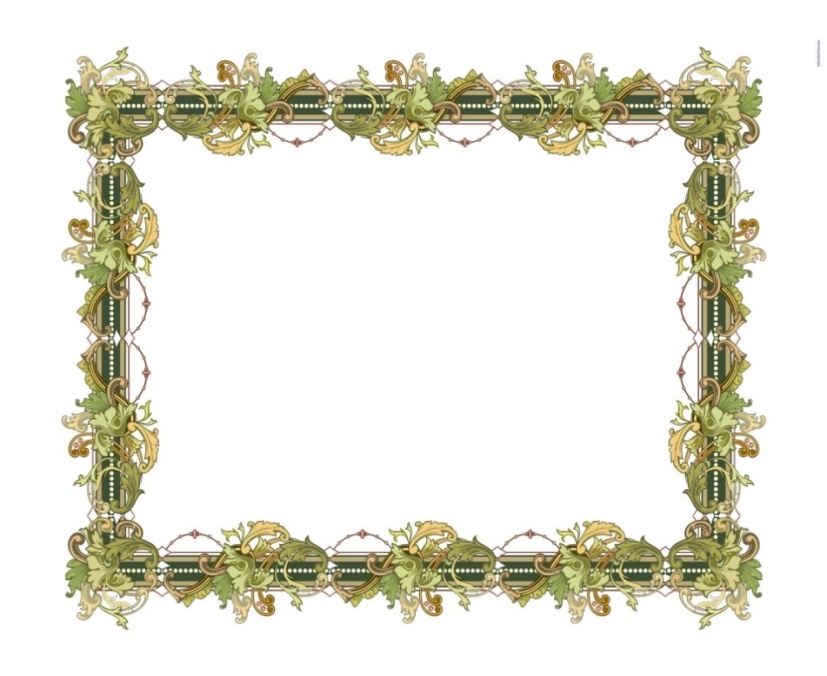 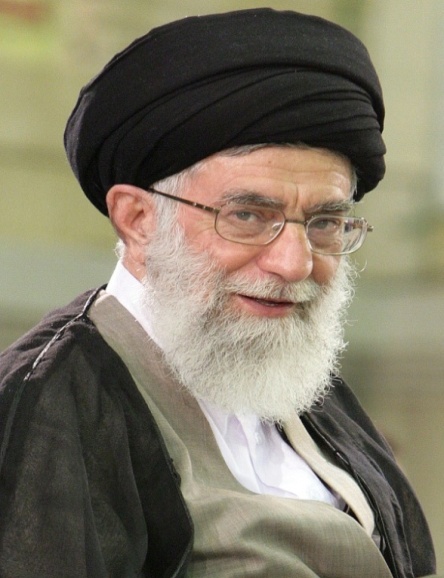 فرازهايي از بيانات و رهنمودهاي مقام عظمای ولایت
 حضرت امام خامنه ای(مد ظله العالی)
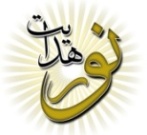 ديدار جوانان ودانشجویان ونخبگان علمی
اگر نگاه،نوميدانه شد، 
نگاه بدبينانه شد، نگاه «چه فايده‌‌‌‌‌‌‌‌‌‌‌‌اى دارد» شد، به دنبالش بى‌‌‌‌‌‌‌‌‌‌‌‌عملى، به دنبالش بى‌‌‌‌‌‌‌‌‌‌‌‌تحركى، به دنبالش انزواء است؛ مطلقاً ديگر حركتى وجود نخواهد داشت؛ همانى است كه دشمن مي خواهد.
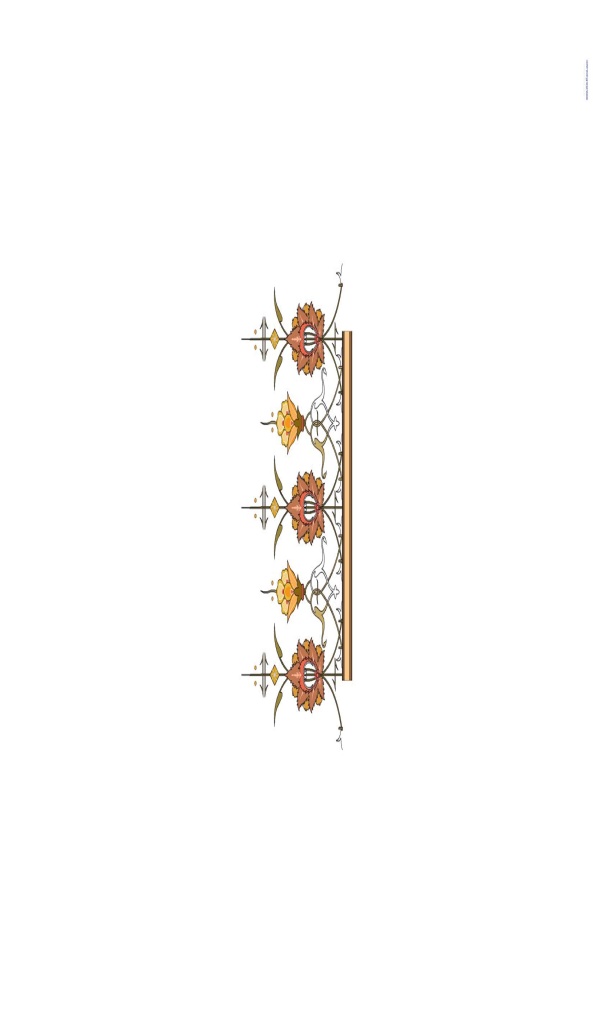 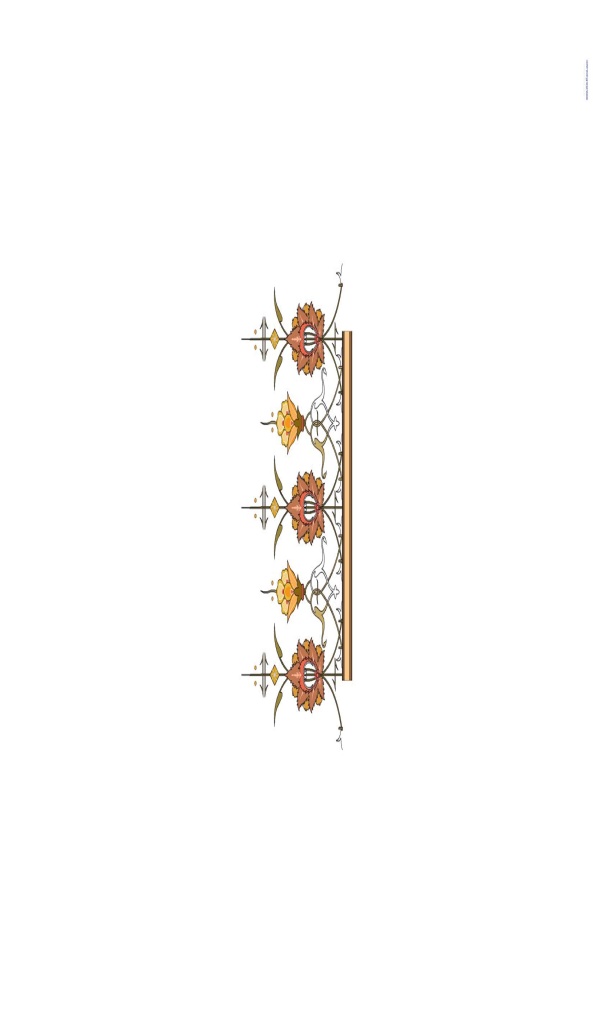 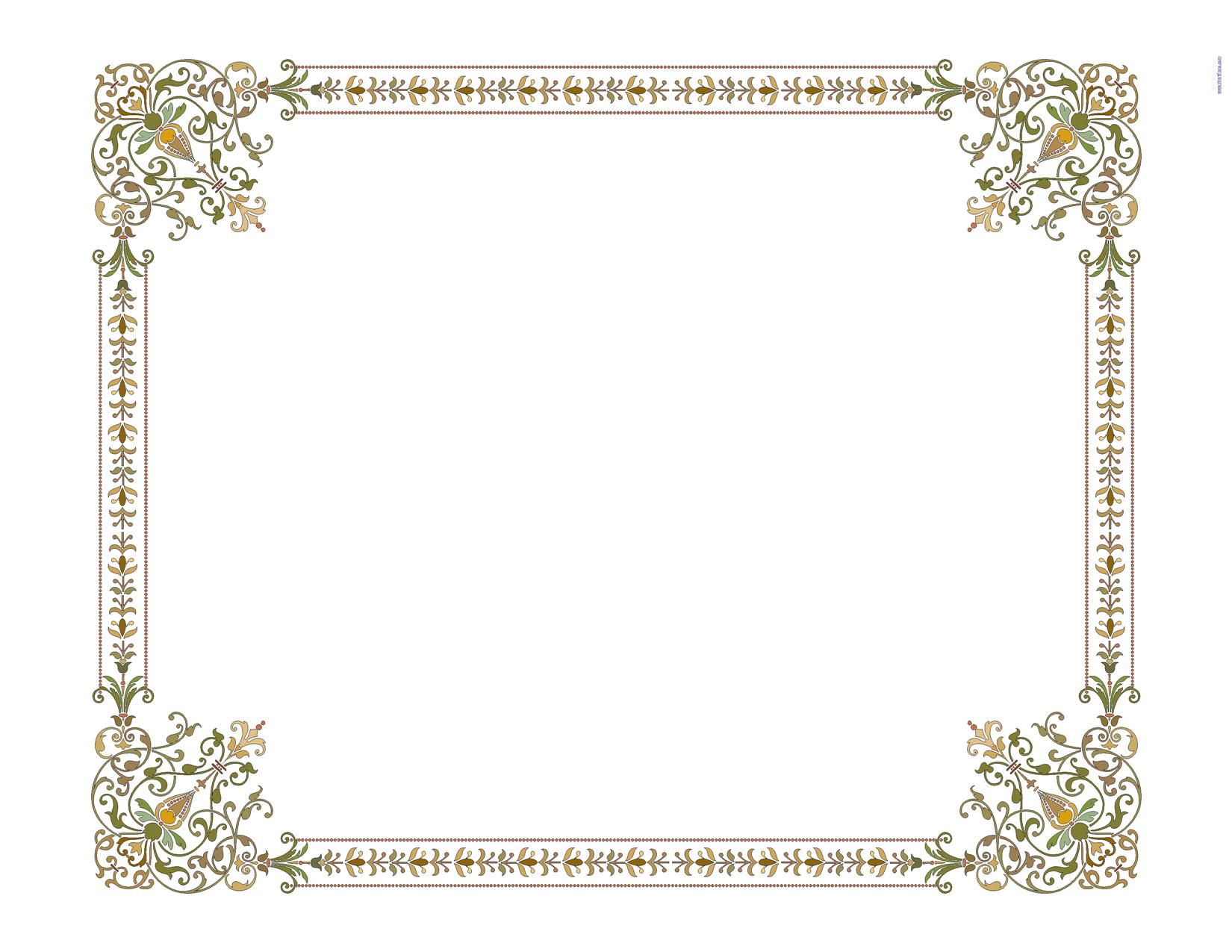 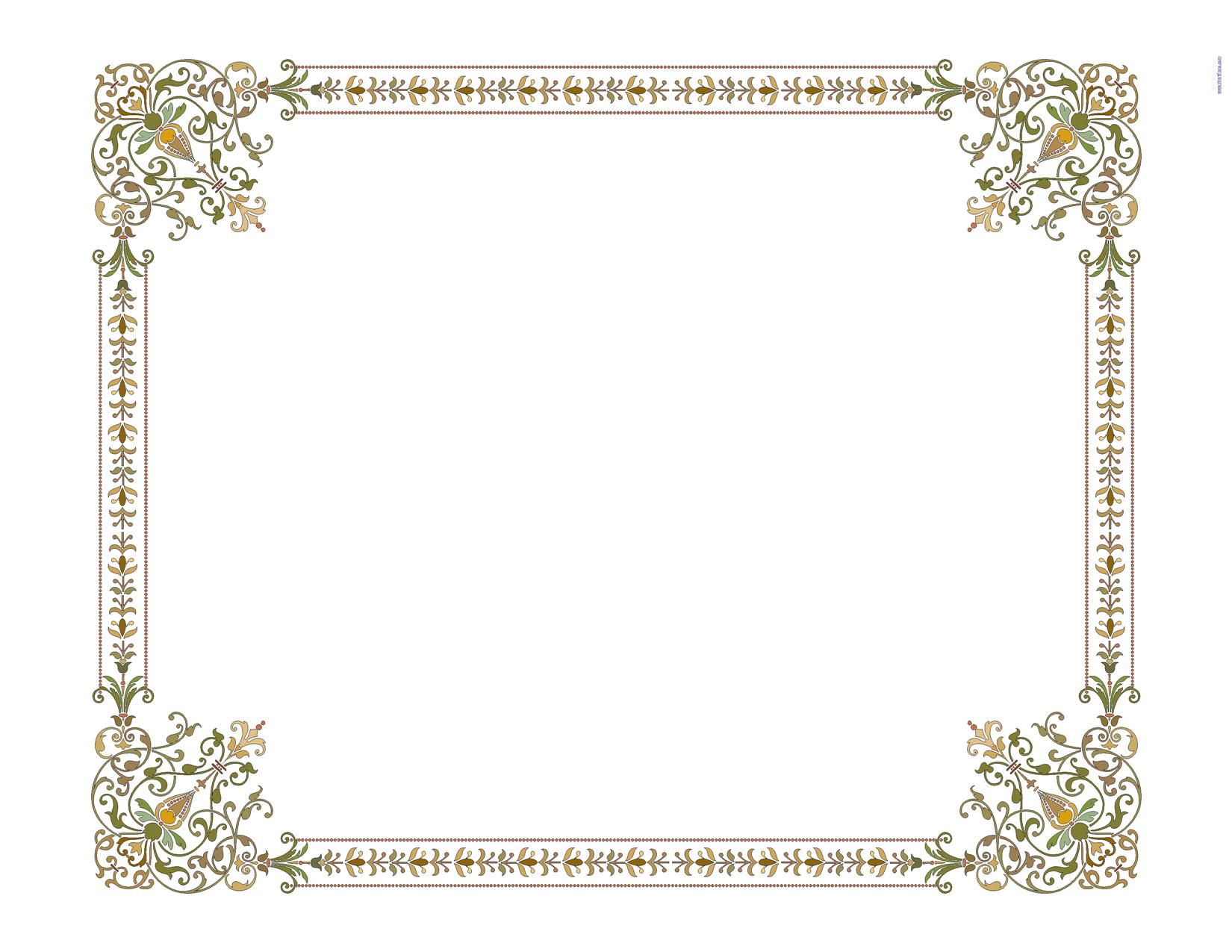 تاریخ :    88/6/4
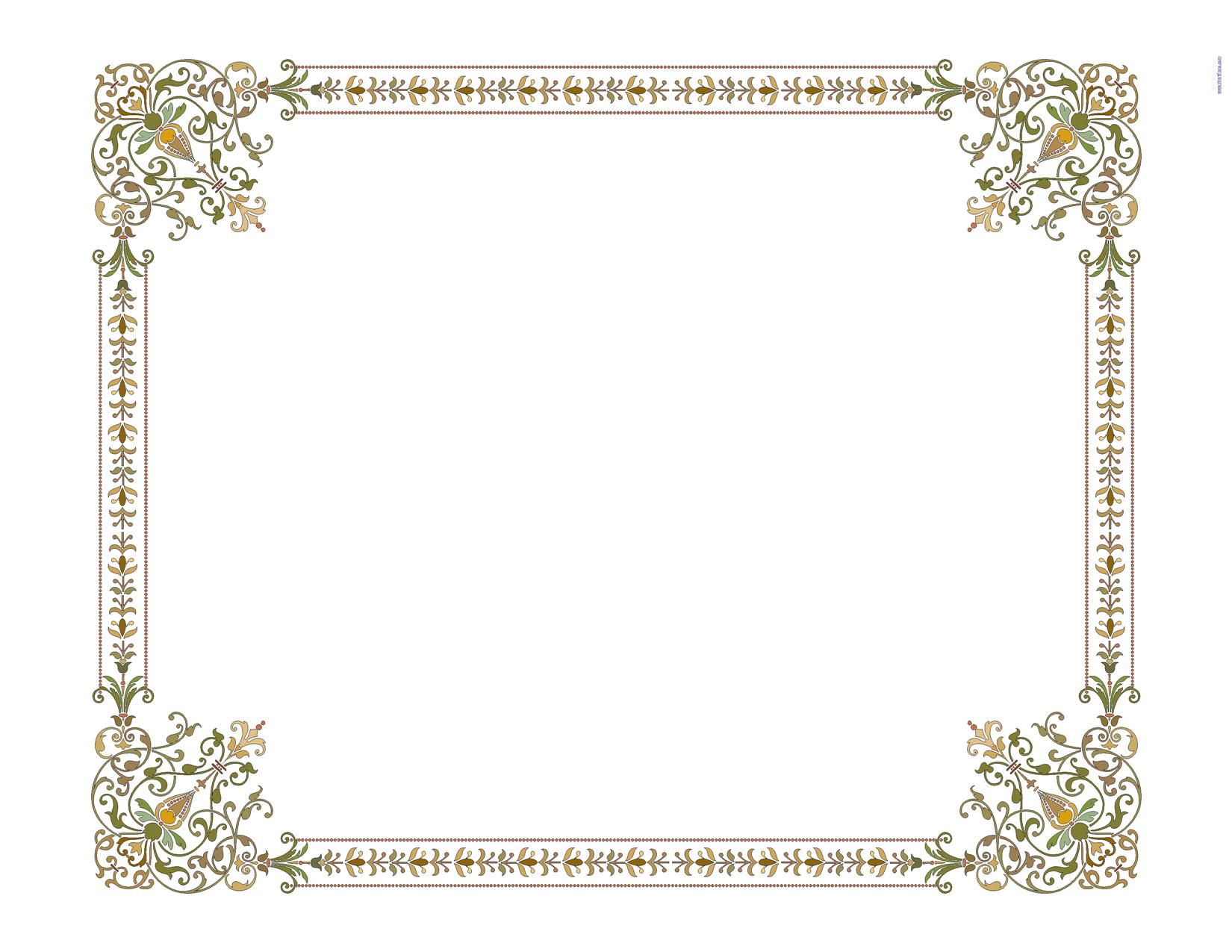 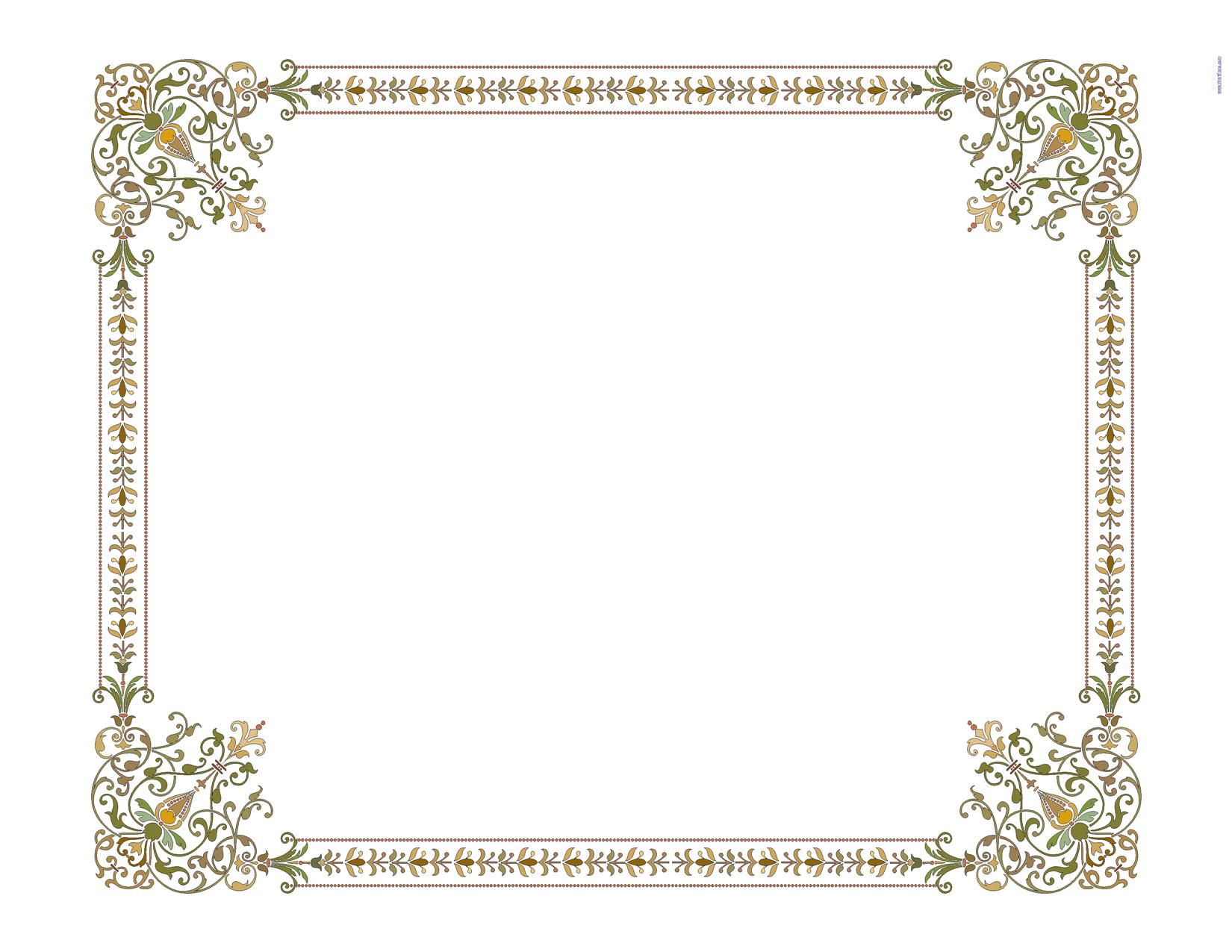 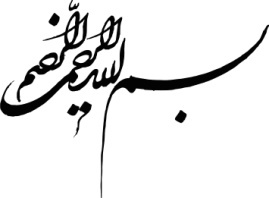 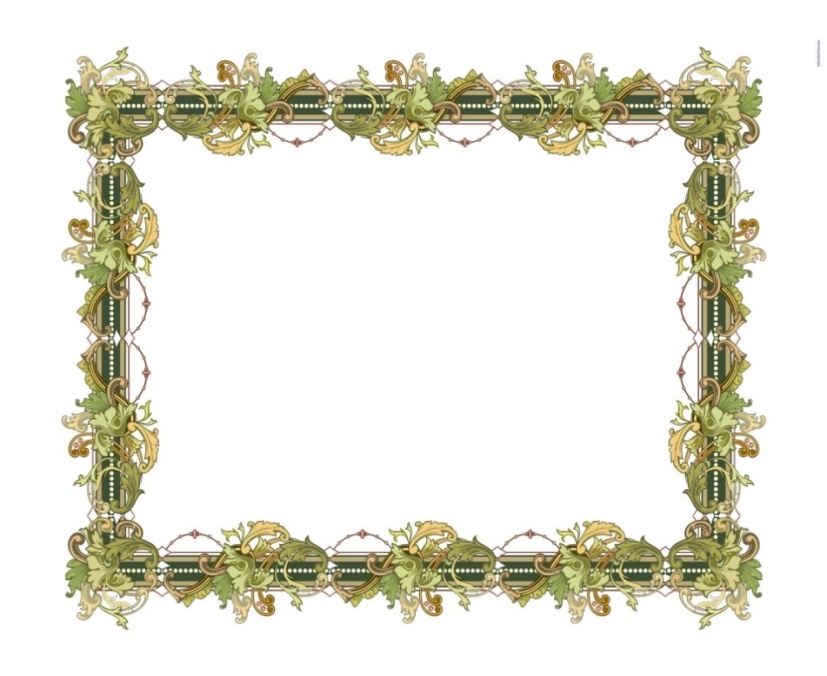 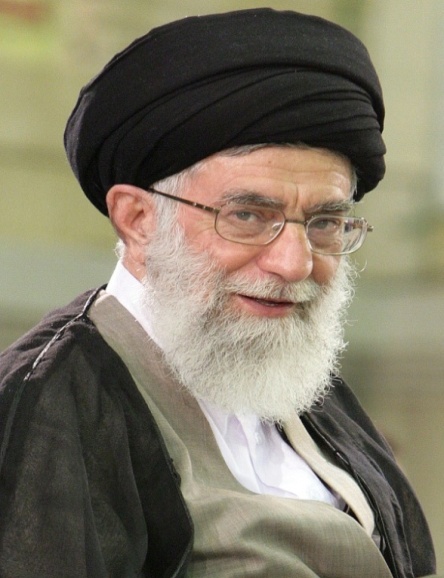 فرازهايي از بيانات و رهنمودهاي مقام عظمای ولایت
 حضرت امام خامنه ای(مد ظله العالی)
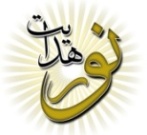 ديدار جوانان ودانشجویان ونخبگان علمی
طبيعت جوان، طبيعت تحرك و تندى است.
 اين دوره‌‌‌‌‌‌‌‌‌‌‌‌ى زندگى شما را ما هم گذرانده‌‌‌‌‌‌‌‌‌‌‌‌ايم؛ آن هم در دورانهاى انقلاب و اوائل مبارزات و اينها بوده.
 تندى را ميدانم چيست. خيلى هم به ما نصيحت مي كردند كه آقا تندى نكنيد، ما ميگفتيم كه نمي فهمند چقدر لازم است تندى كردن.مي دانم تصور شما چيست، اما حالا از ما بشنويد ديگر.
 مراقب باشيد تندروى، انسان را پيش نمي برد. با فكر، تصميم بگيريد. 
البته جوانِ امروز از جوان دوره‌‌‌‌‌‌‌‌‌‌‌‌ى ما فكورتر است؛ اين را به شما عرض بكنم.
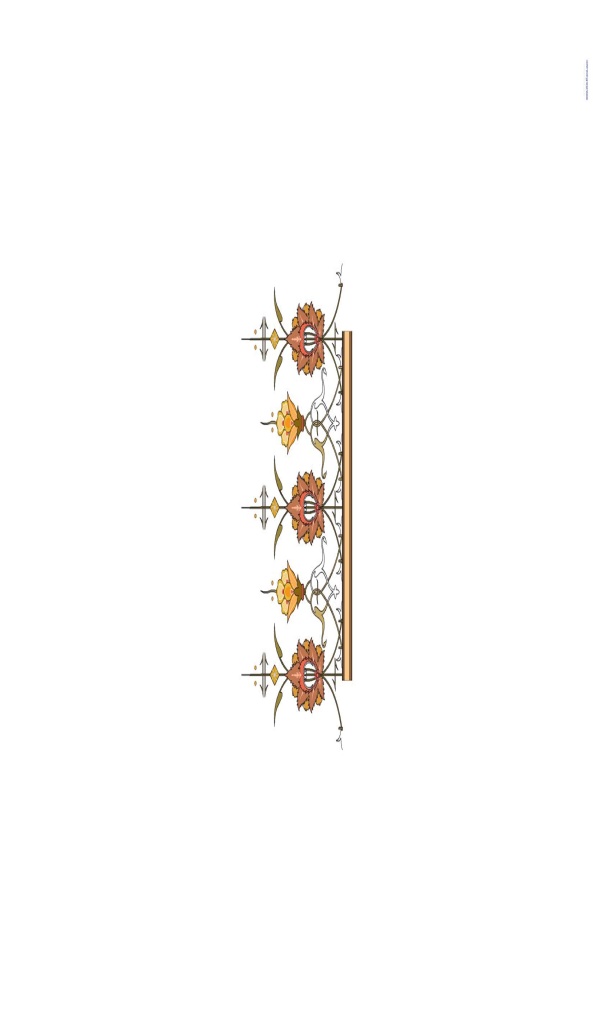 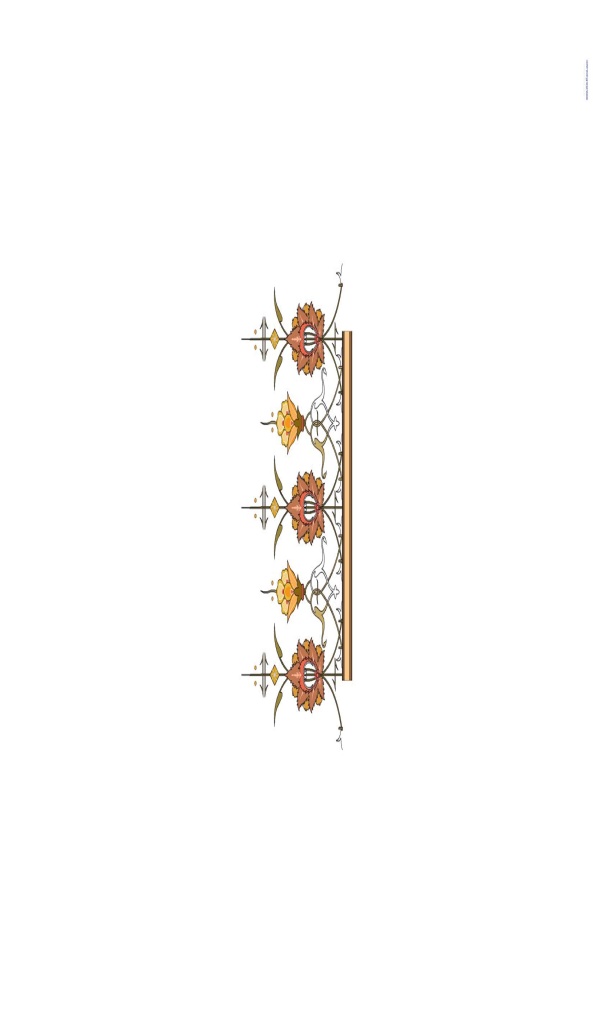 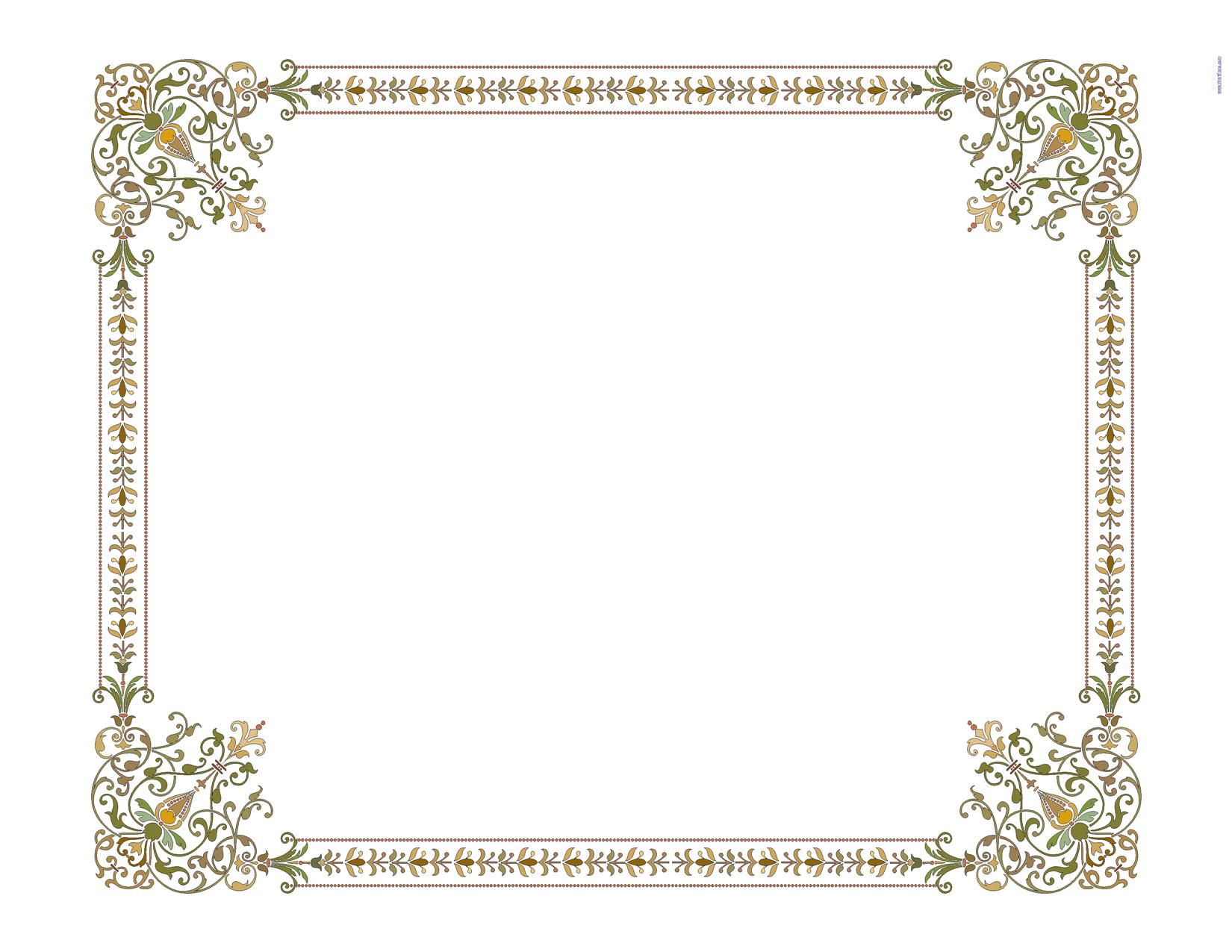 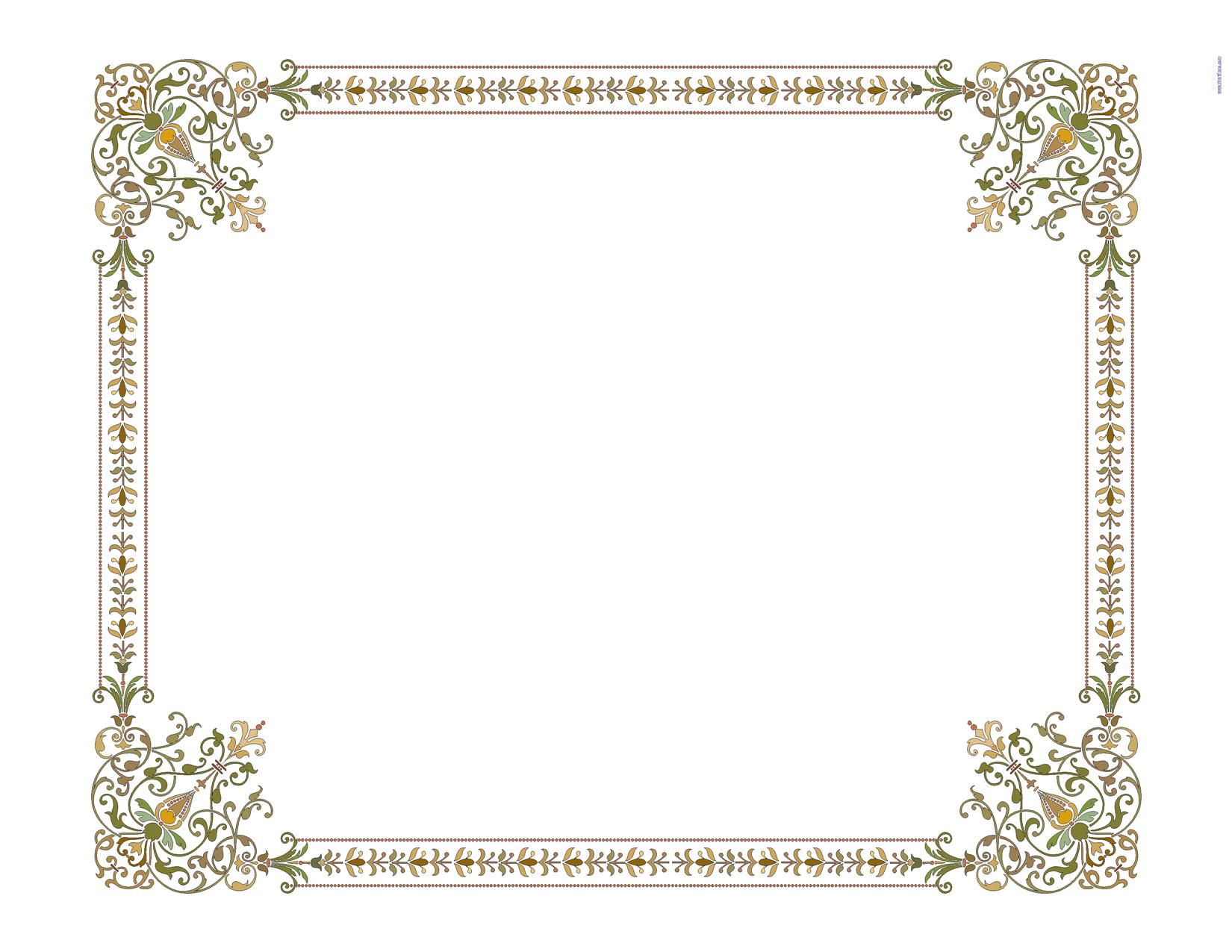 تاریخ :    88/6/4
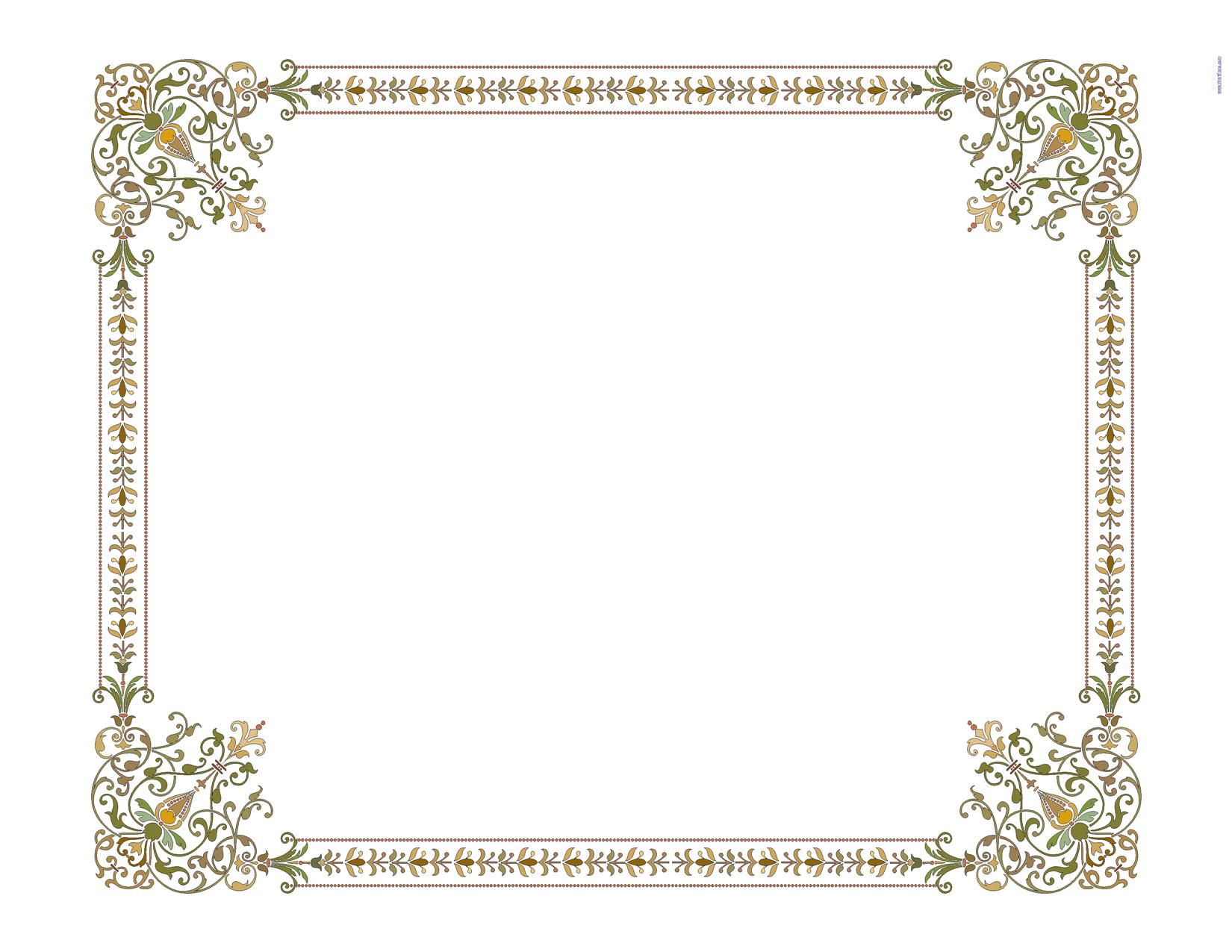 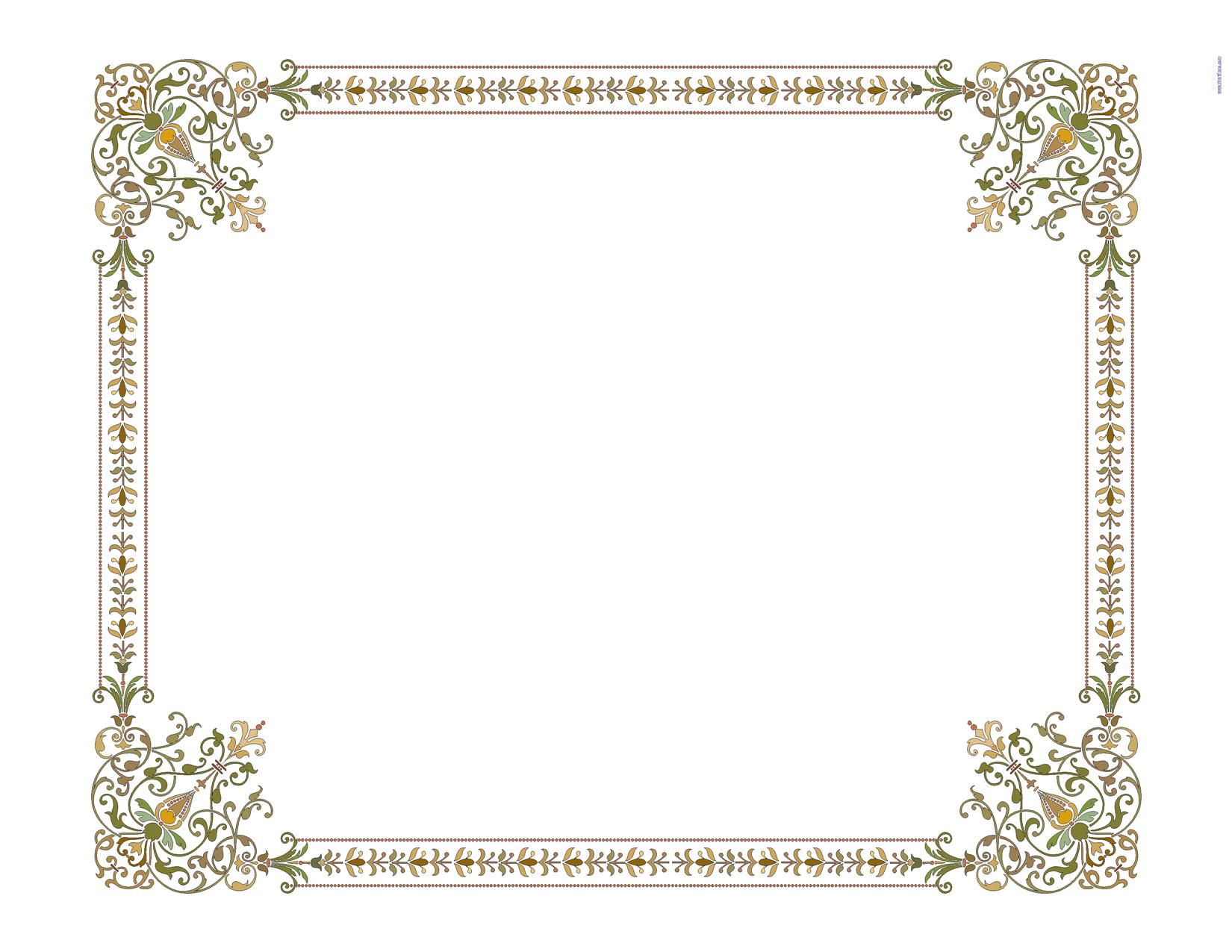 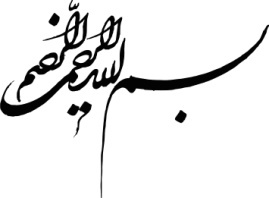 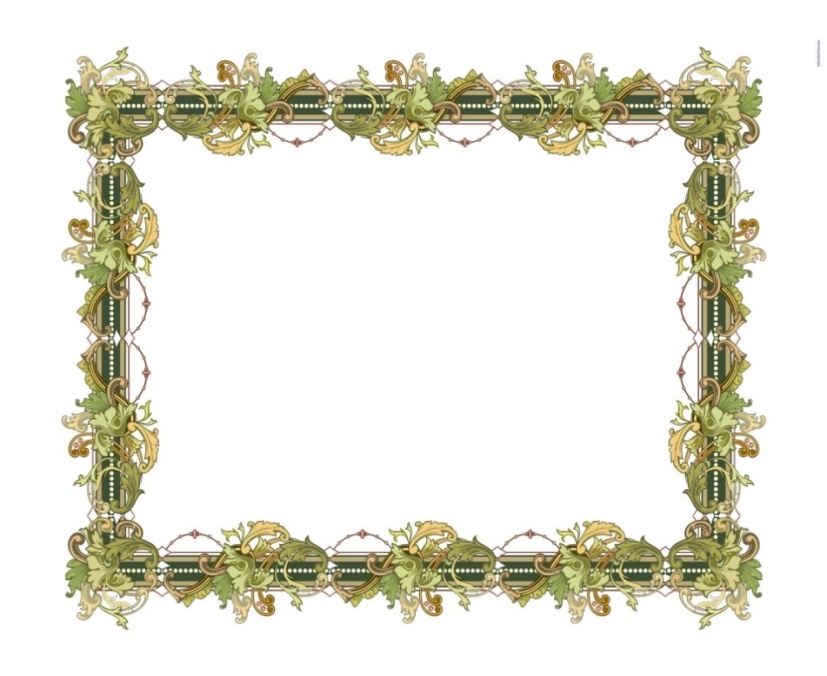 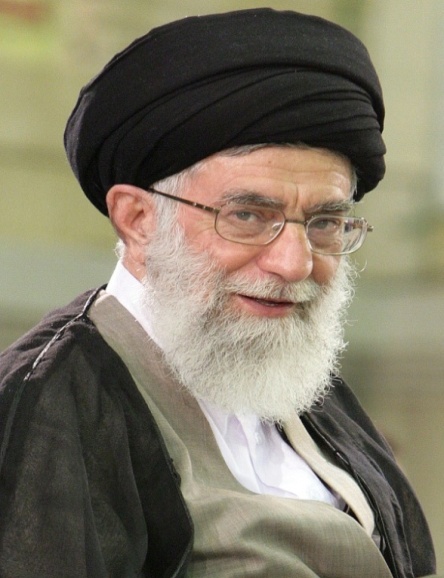 فرازهايي از بيانات و رهنمودهاي مقام عظمای ولایت
 حضرت امام خامنه ای(مد ظله العالی)
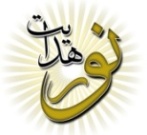 ديدار جوانان ودانشجویان ونخبگان علمی
... جوانِ امروز
 از جوان دوره‌‌‌‌‌‌‌‌‌‌‌‌ى ما فكورتر است.
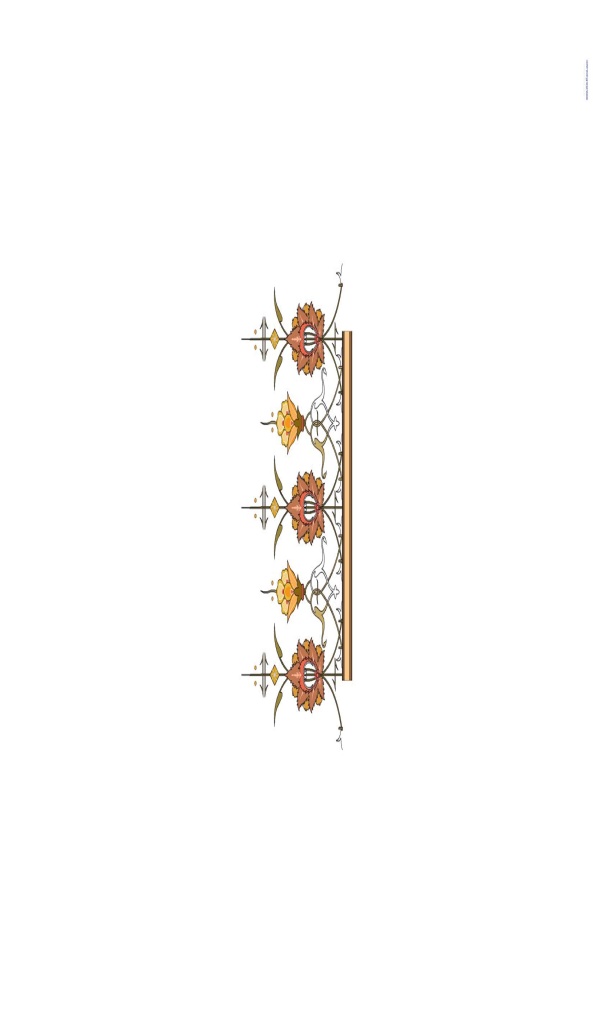 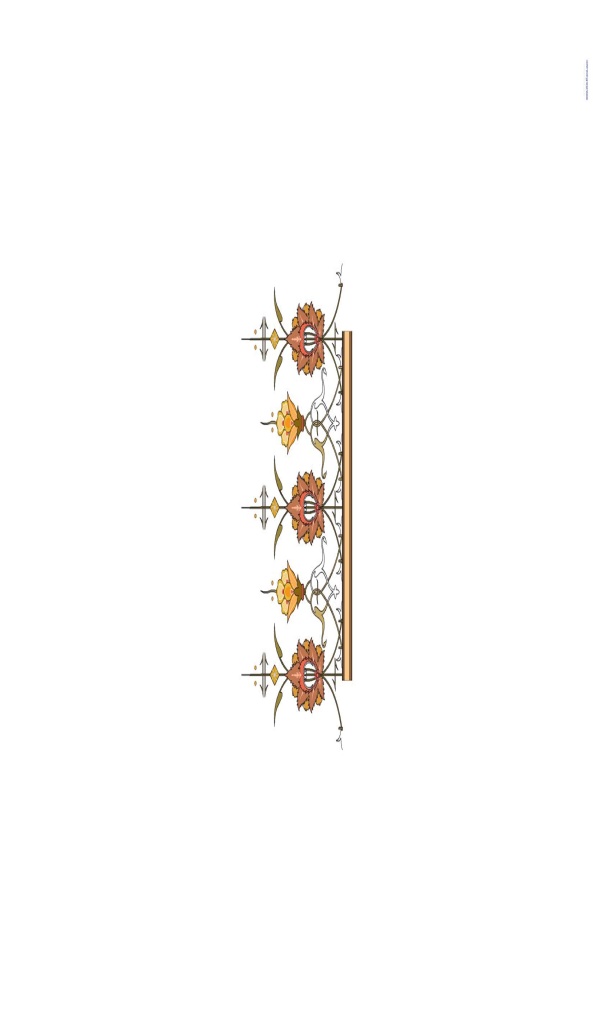 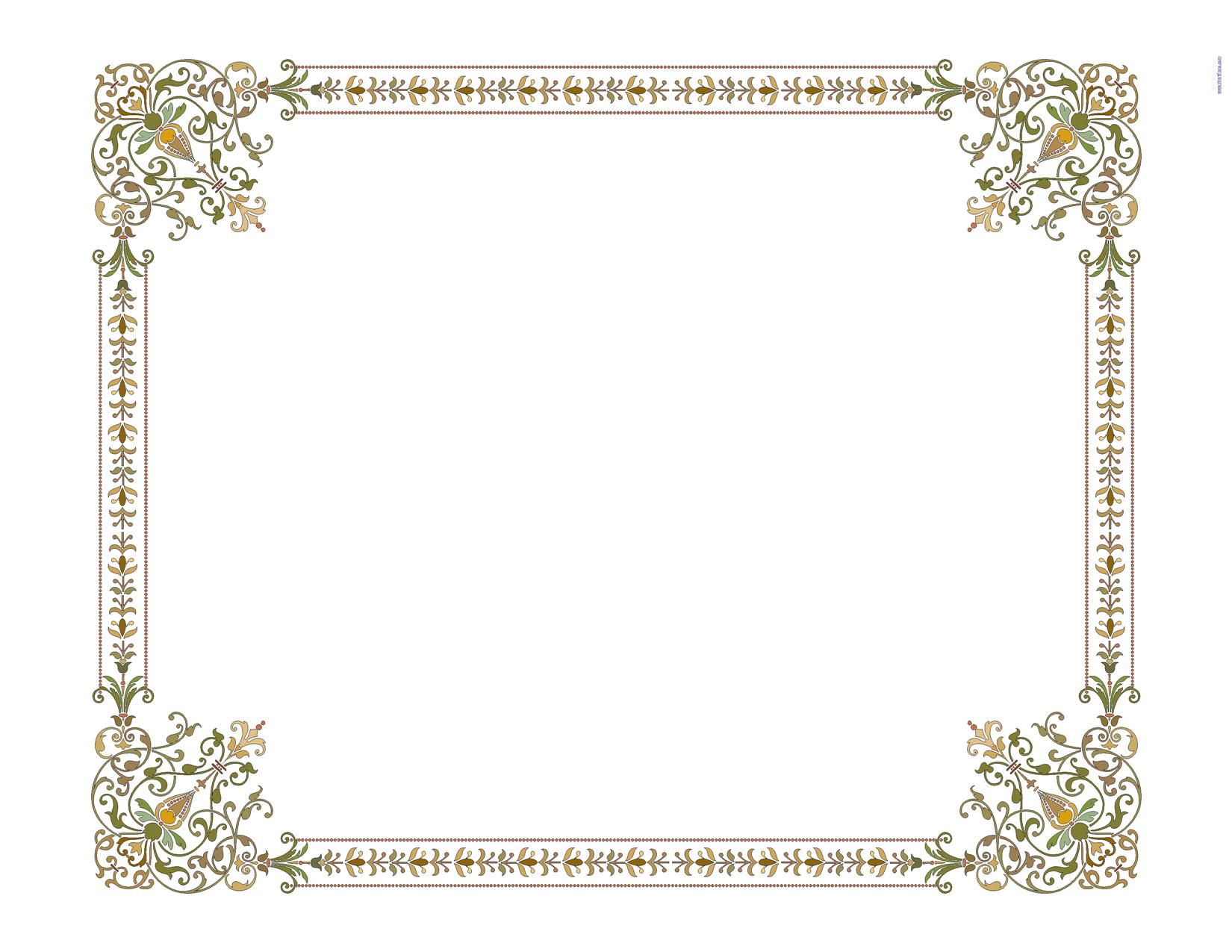 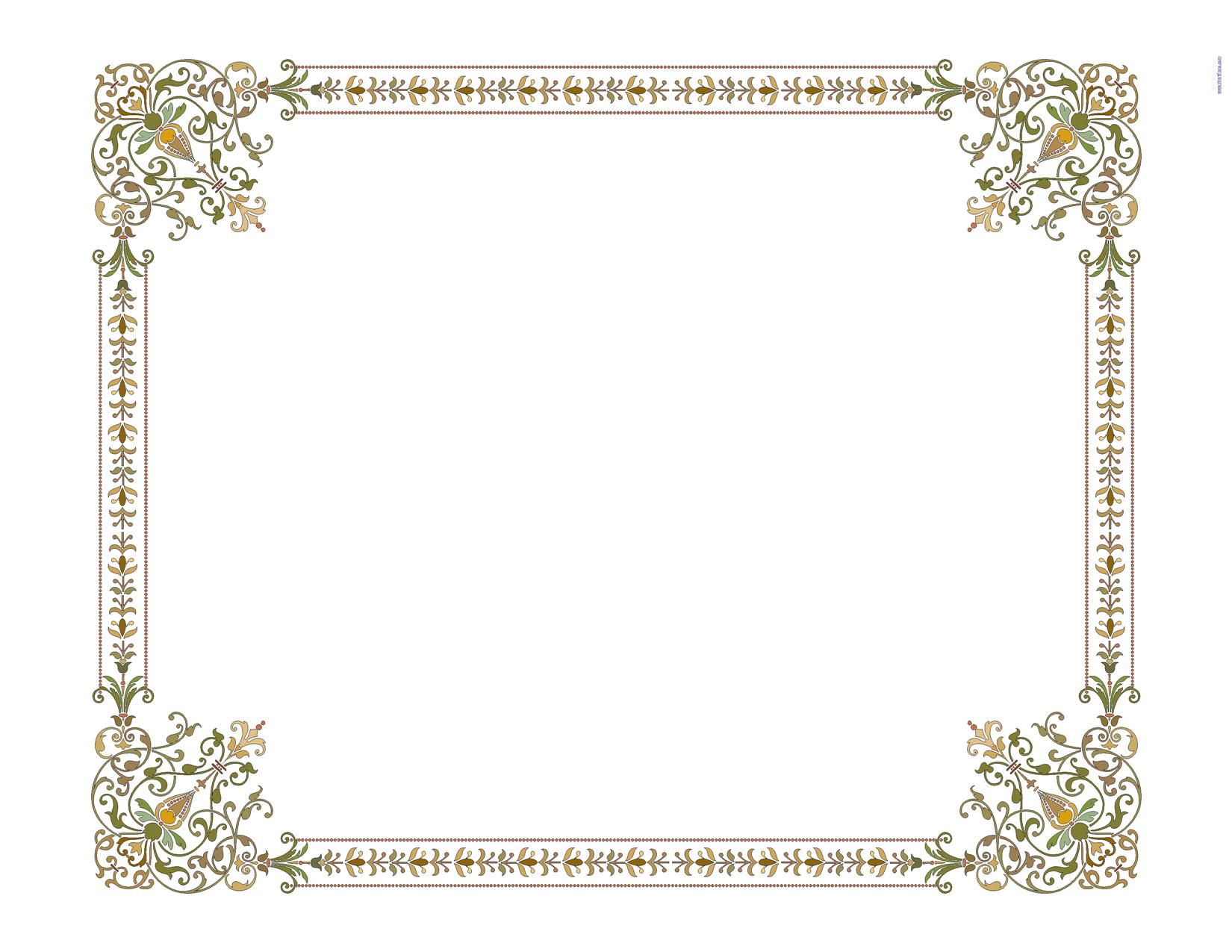 تاریخ :    88/6/4
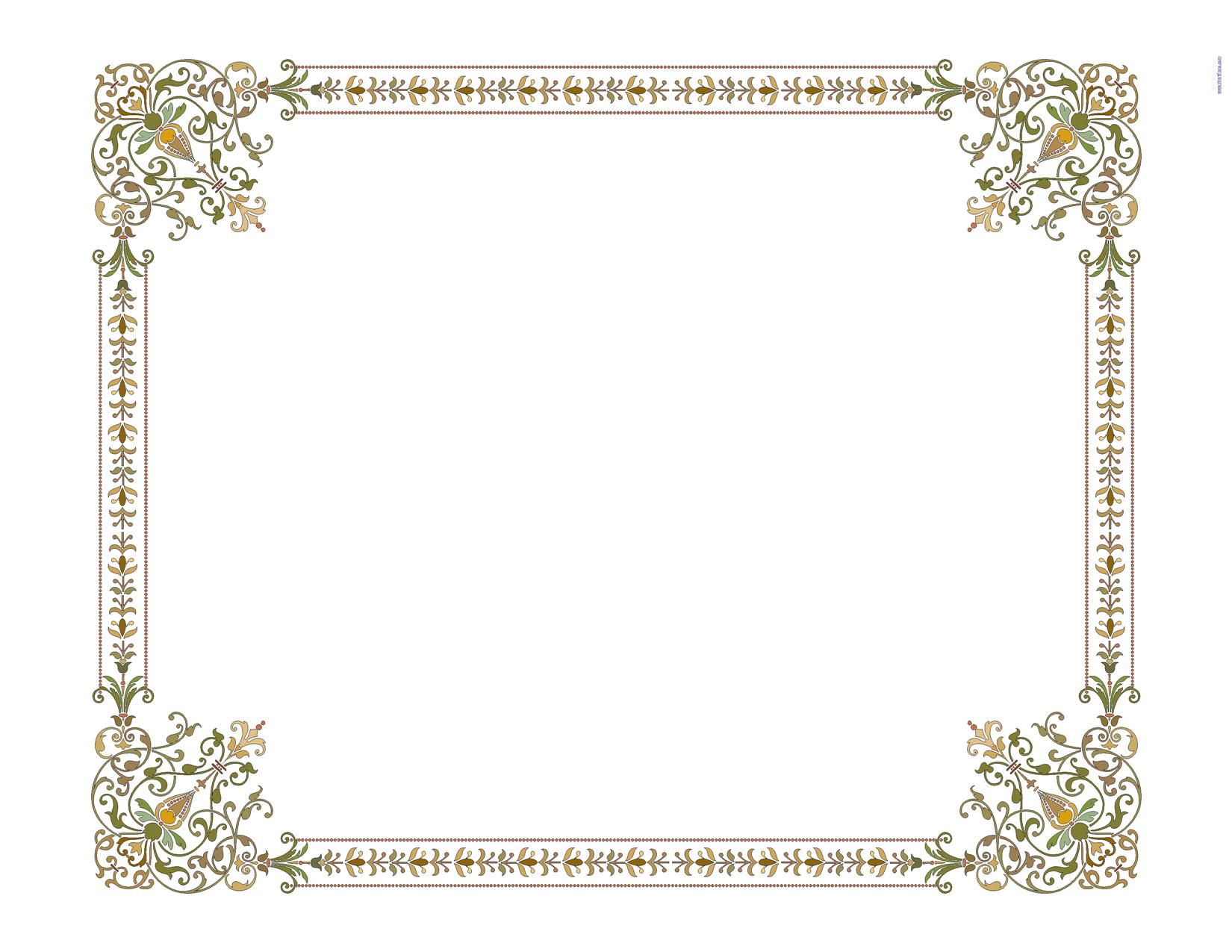 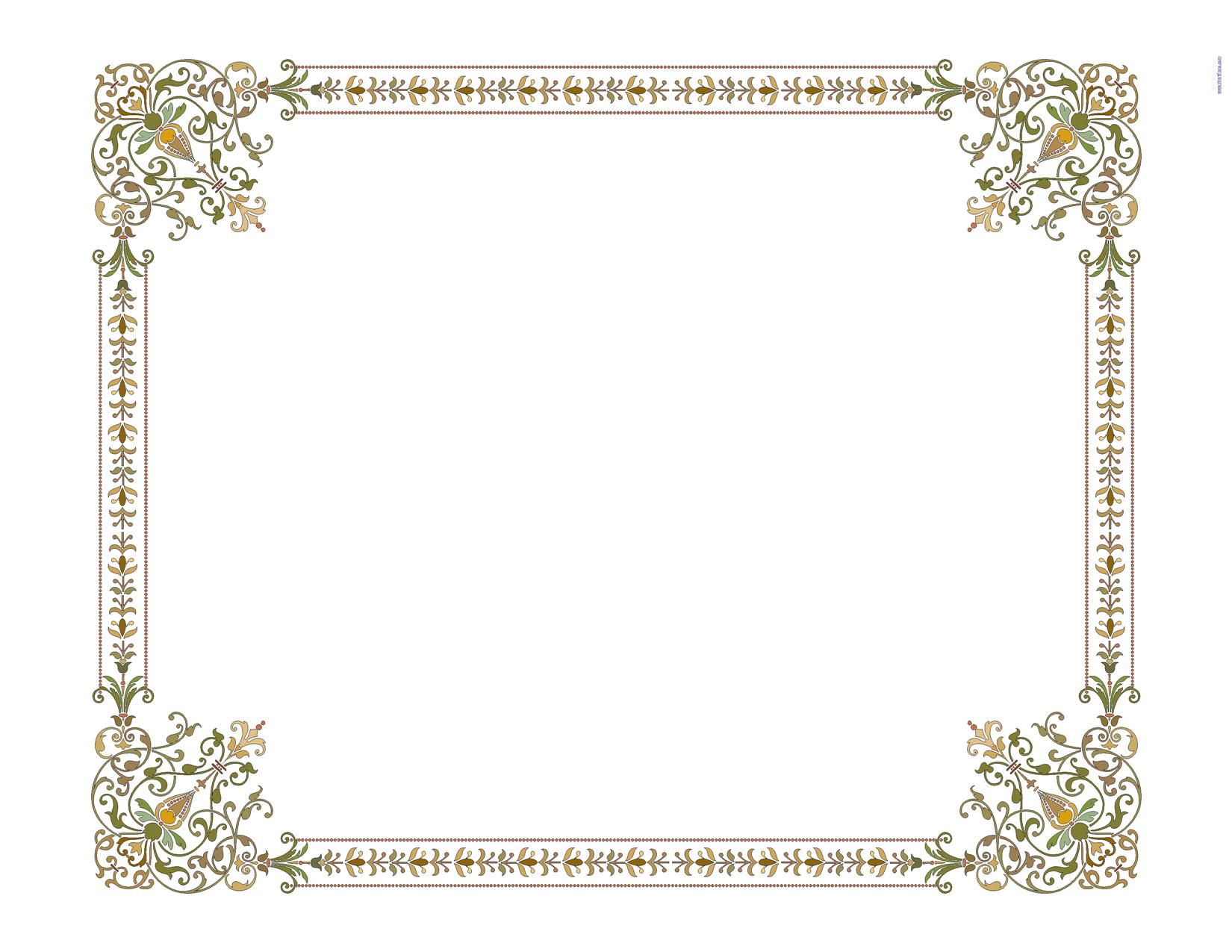 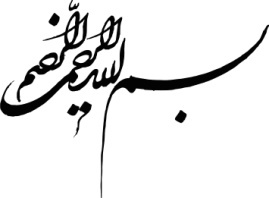 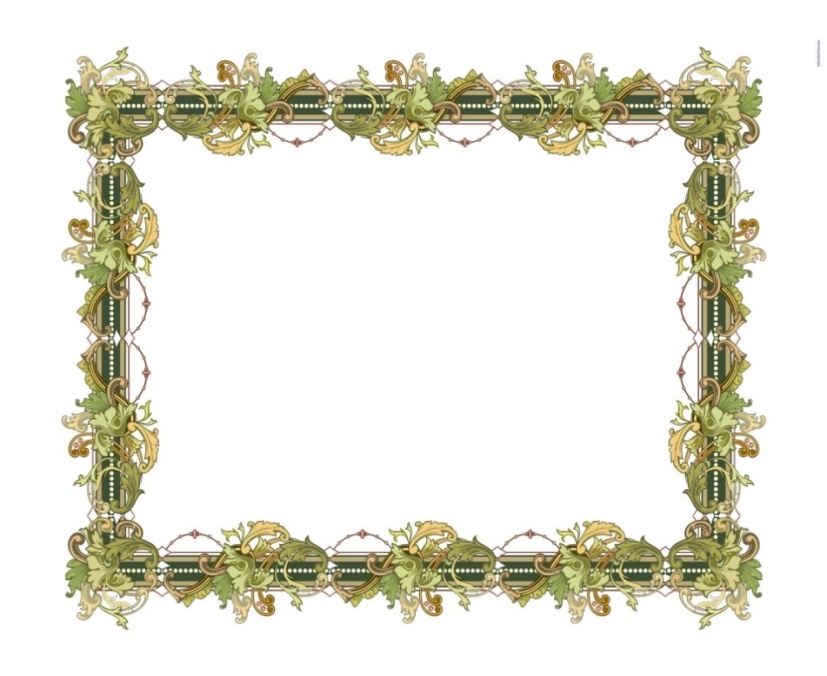 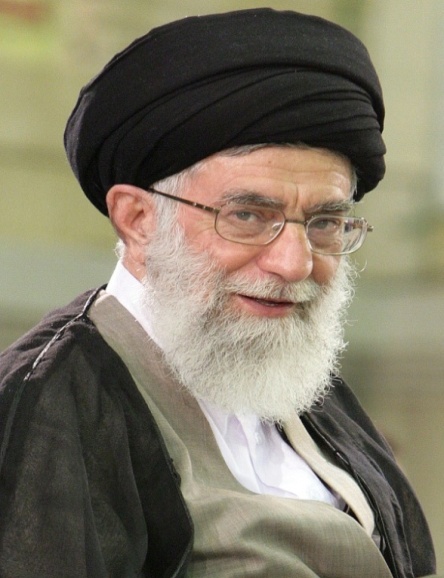 فرازهايي از بيانات و رهنمودهاي مقام عظمای ولایت
 حضرت امام خامنه ای(مد ظله العالی)
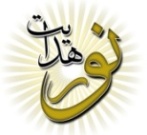 ديدار جوانان ودانشجویان ونخبگان علمی
شما امروز جوانهایى هستيد
 كه تجربه‌‌‌‌‌‌‌‌‌‌‌‌تان،اطلاعتان،آگاهى‌‌‌‌‌‌‌‌‌‌‌‌هايتان از آن دوره‌‌‌‌‌‌‌‌‌‌‌‌ى جوانى ما              - از پنجاه سال پيش از اين - خيلى بيشتر است؛ قابل مقايسه نيست با جوان امروز.
 بنابراين توقع اينكه شماها مدبرانه و فكورانه فكر كنيد و بدون تندروى، بدون افراط و تفريط توى قضايا، رفتار كنيد، توقع زیادی نیست.
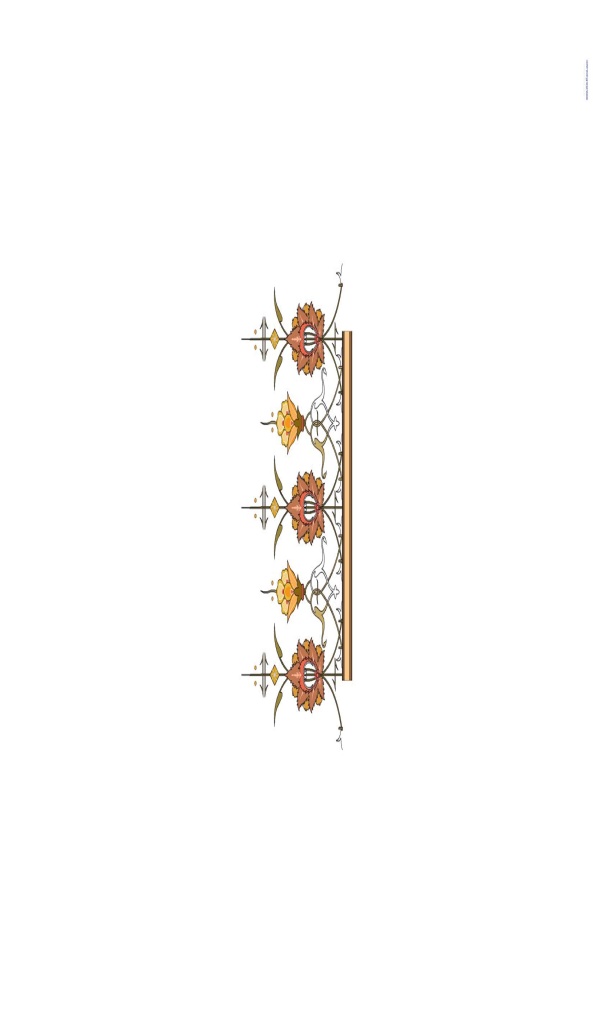 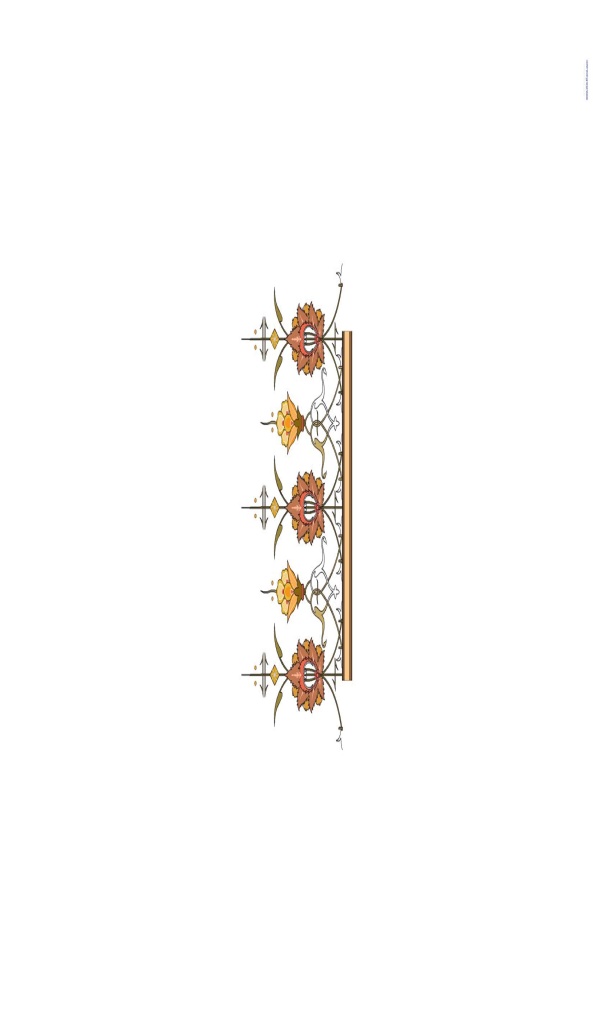 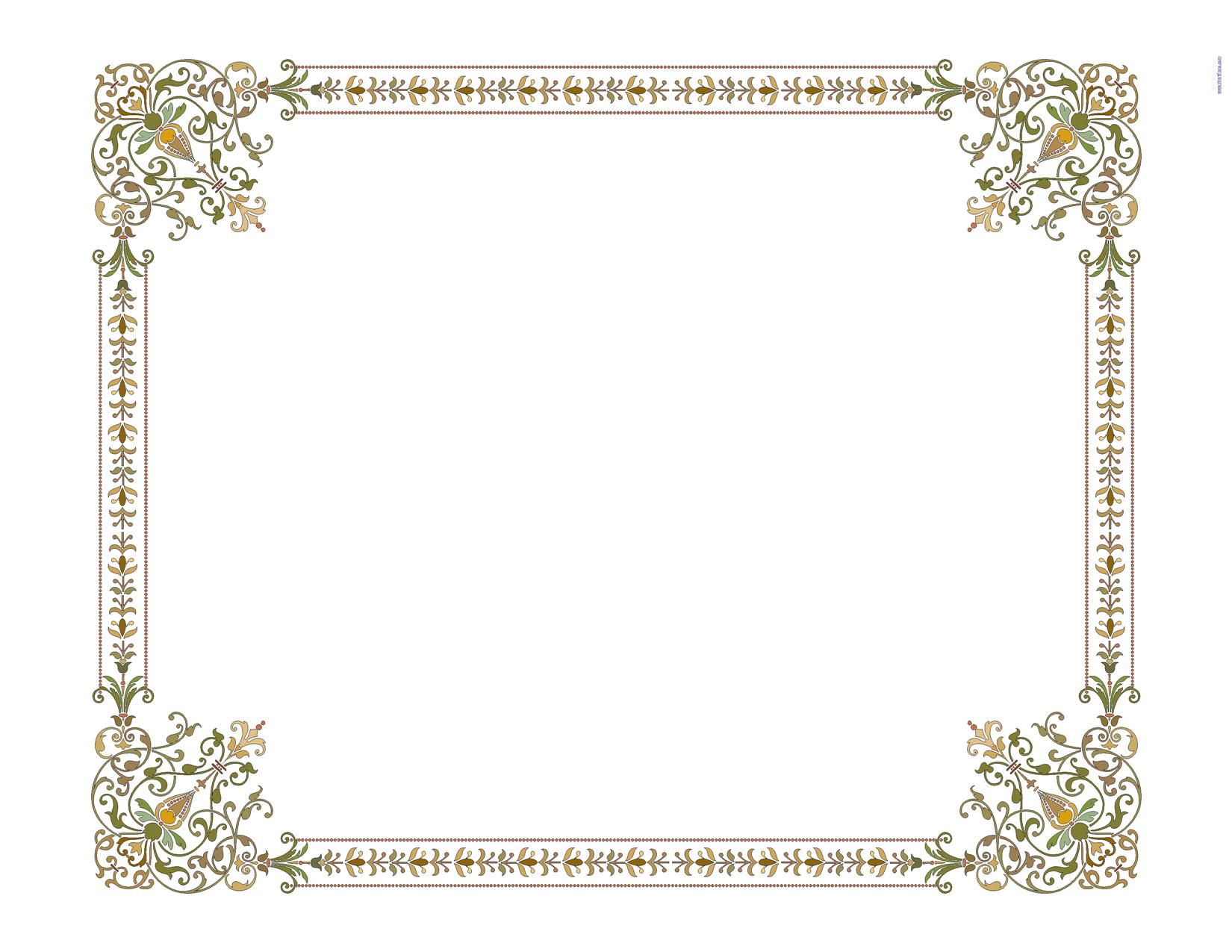 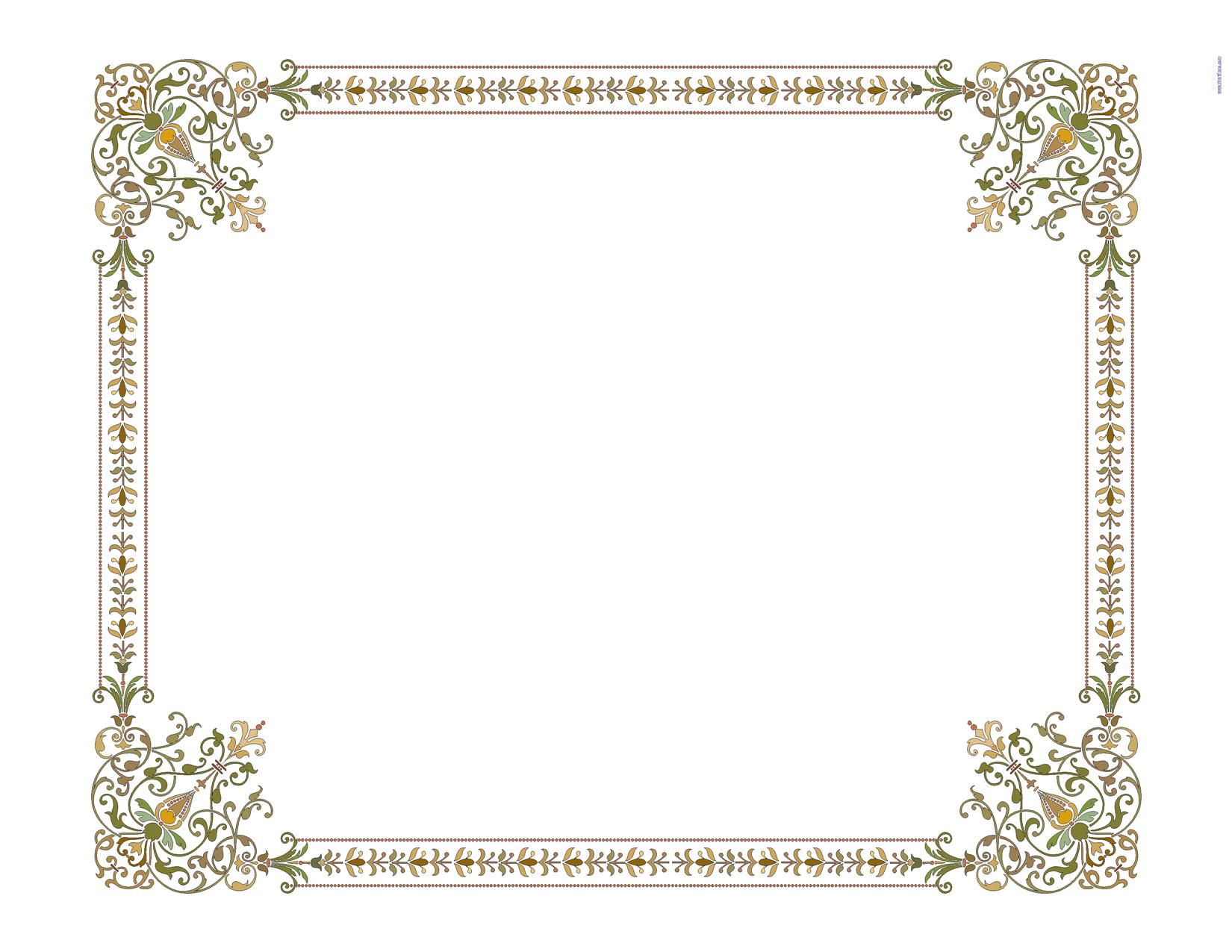 تاریخ :    88/6/4
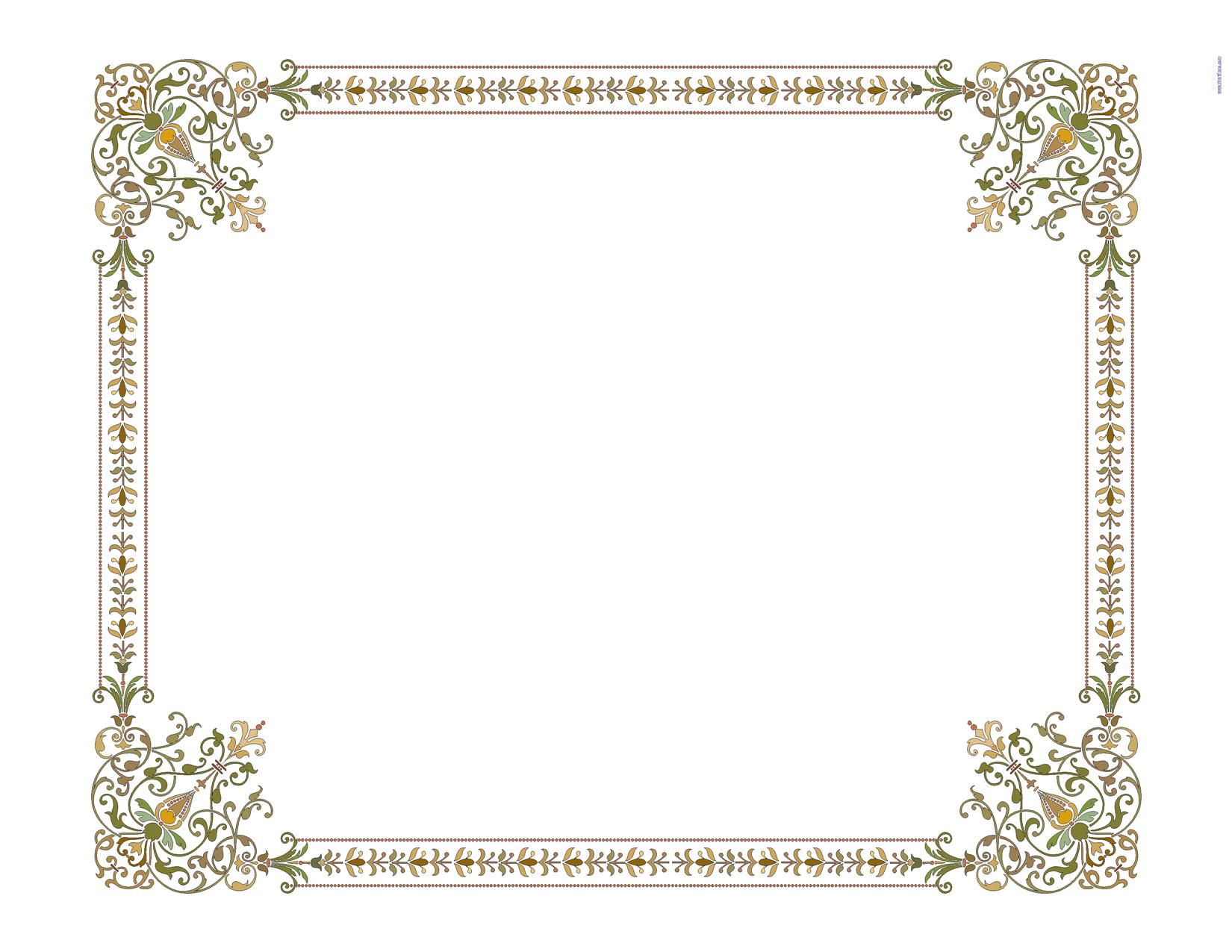 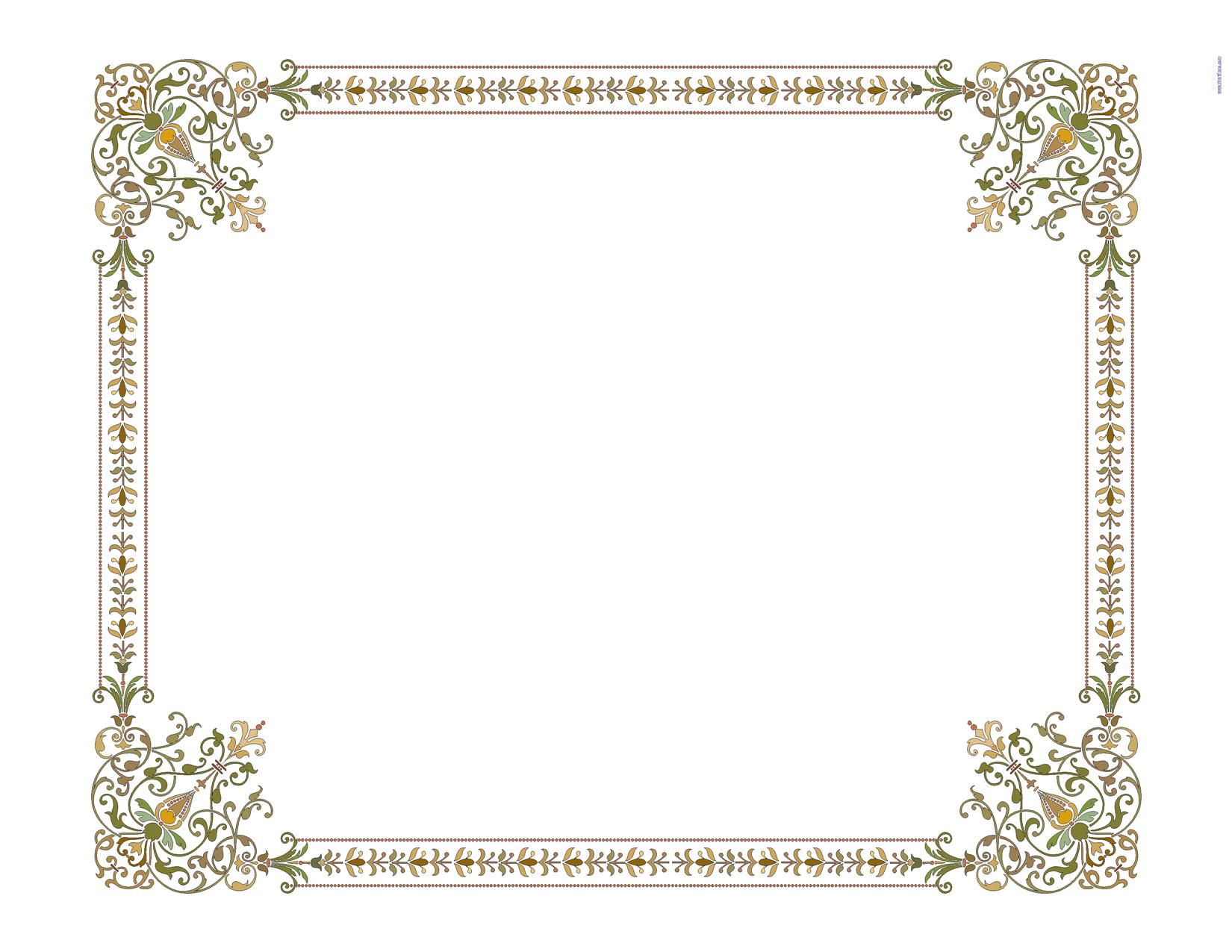 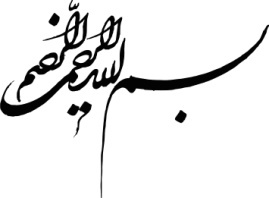 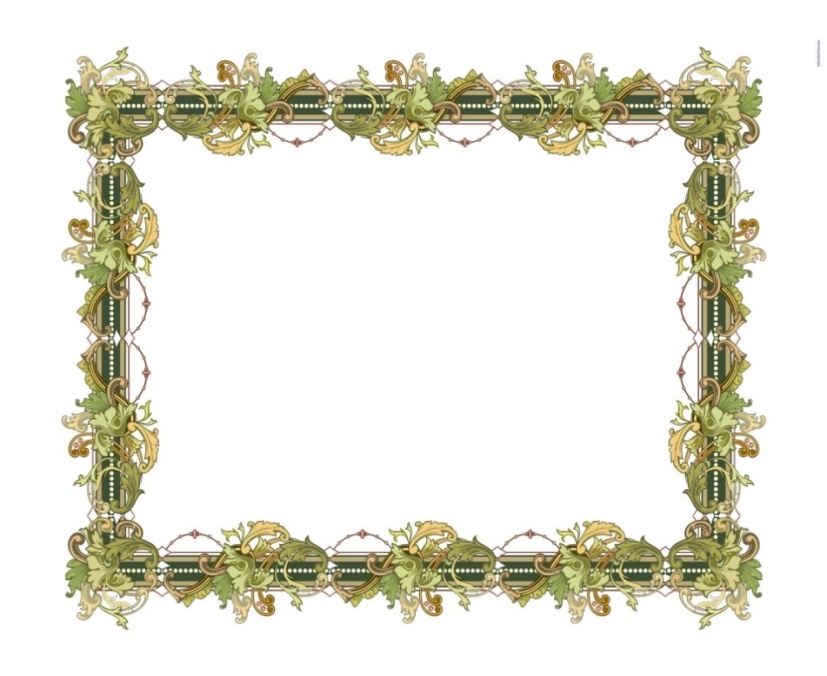 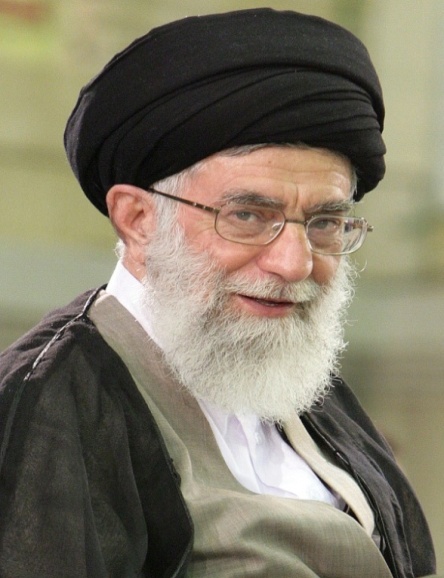 فرازهايي از بيانات و رهنمودهاي مقام عظمای ولایت
 حضرت امام خامنه ای(مد ظله العالی)
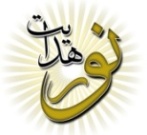 ديدار در دانشكده علوم دریایی نوشهر
نيروهاى مسلح به گفته‌ى امير مؤمنان دژ ملت، باروى ملت، حصن و حصار مستحكم مردم سرزمينهاى خود هستند و امنيت را اينها تأمين ميكنند.
 و ارزش امنيت و وزنش در هر مجموعه‌ى اجتماعى و براى هر ملتى، با چيز ديگرى قابل مقايسه نيست.
 اگر امنيت بود، دانش و پيشرفت و عدالت و سرافرازى و عزت و دنيا و آخرت در آن جامعه ميسر مي شود. امنيت كه نباشد، دستاوردهاى بشرى، دست‌نيافتنى می شود.
 اين اولين دليلى است كه براى احترام به نيروهاى مسلح و اهتمام به اين مجموعه‌ها، انسان مي تواند براى دل خود و رفتار خود اقامه كند.
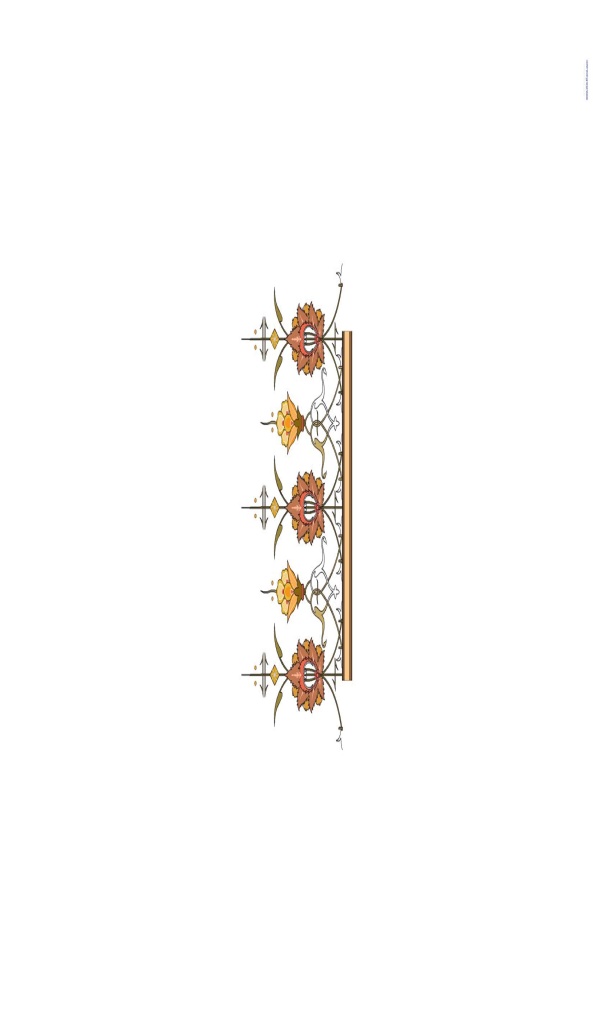 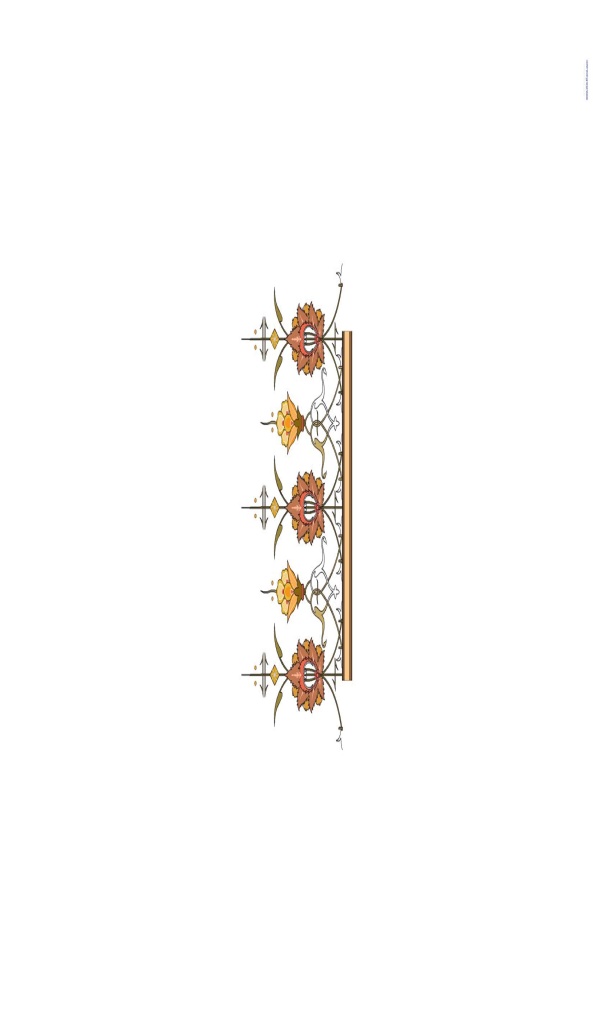 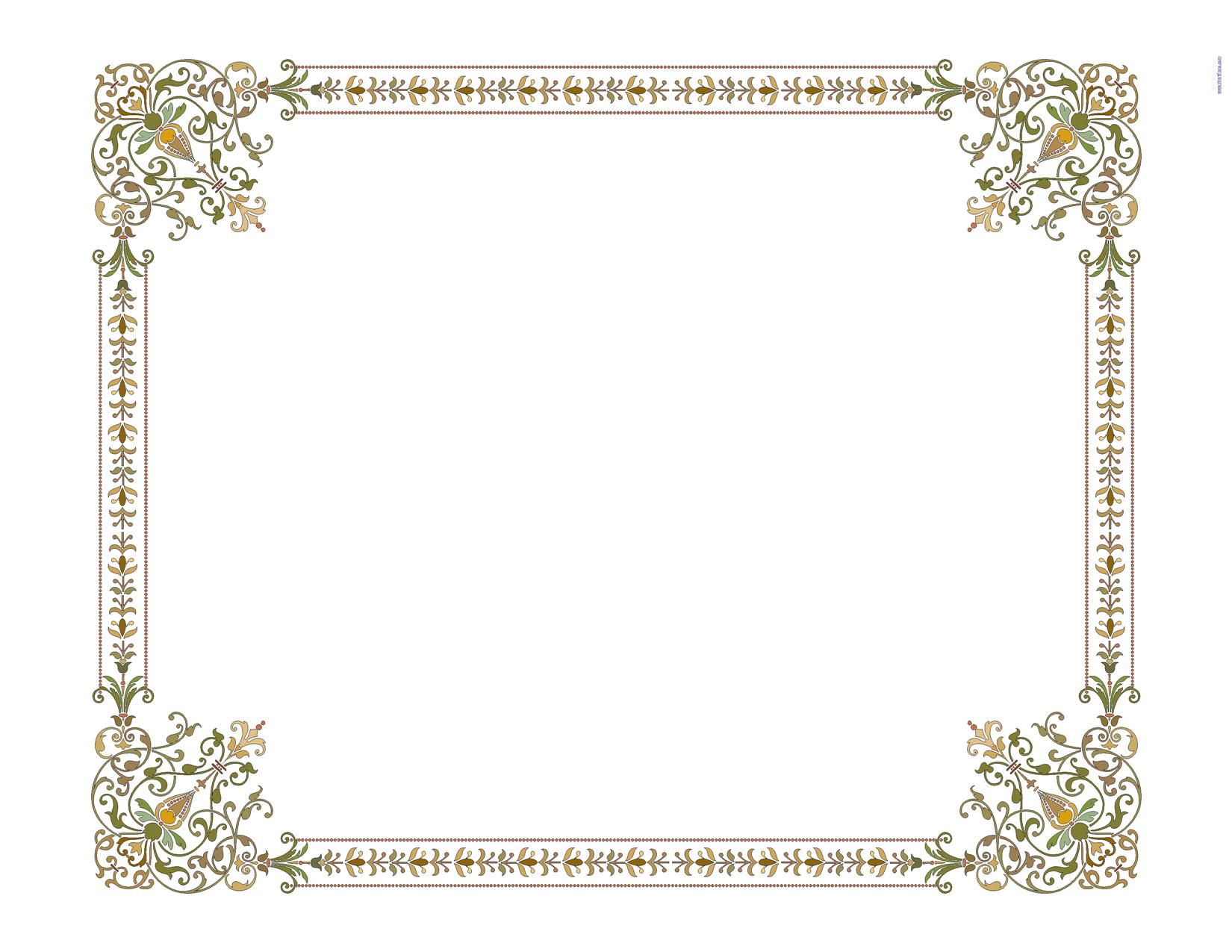 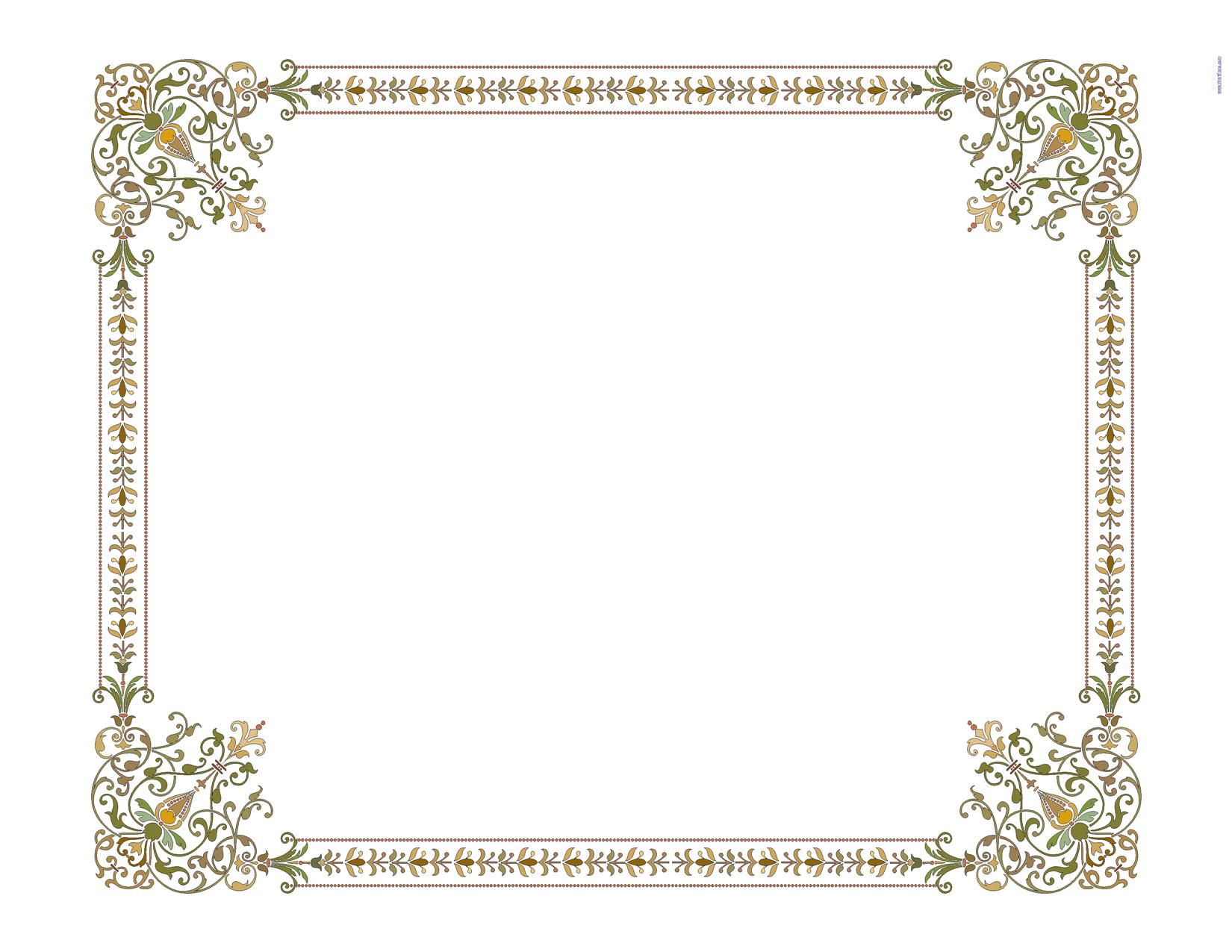 تاریخ :   88/7/14
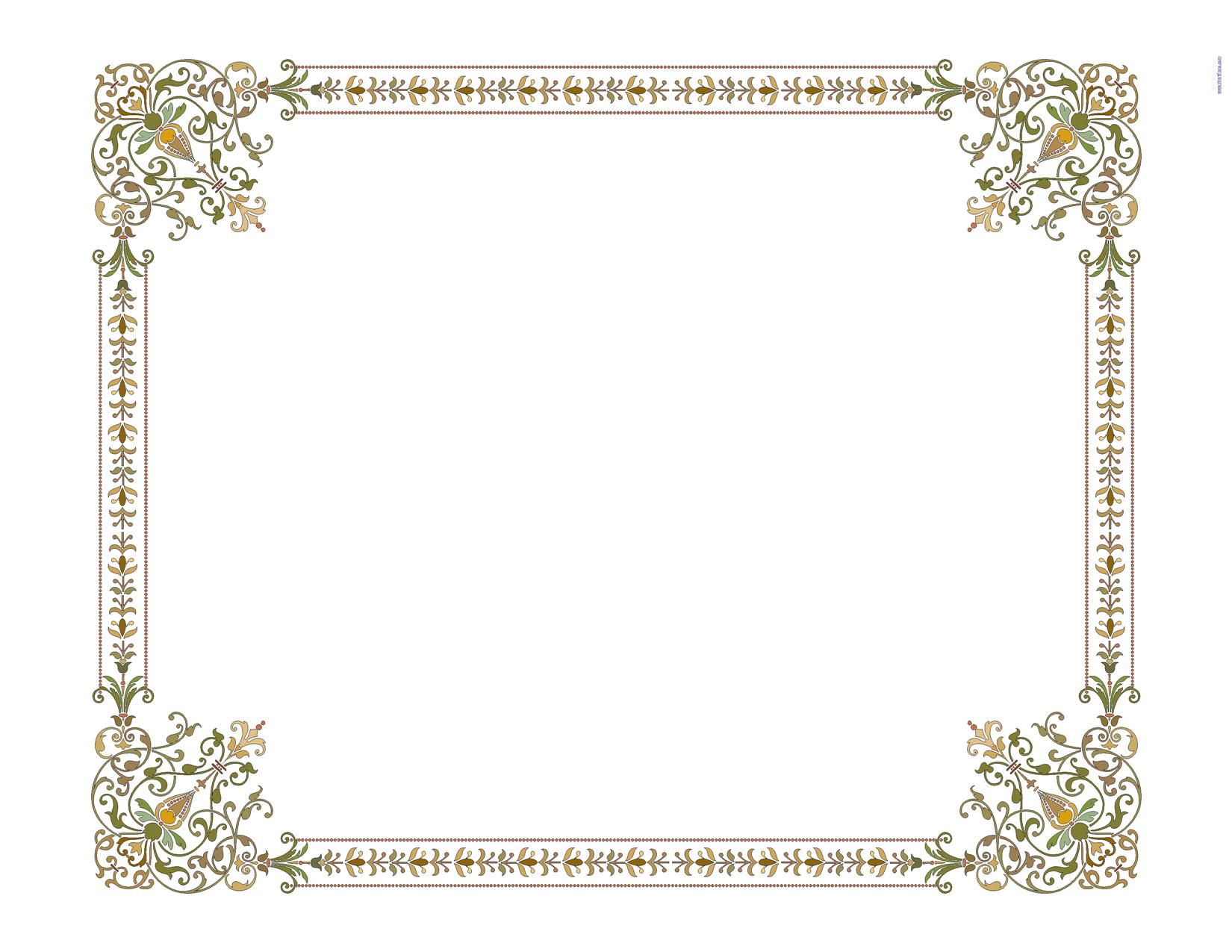 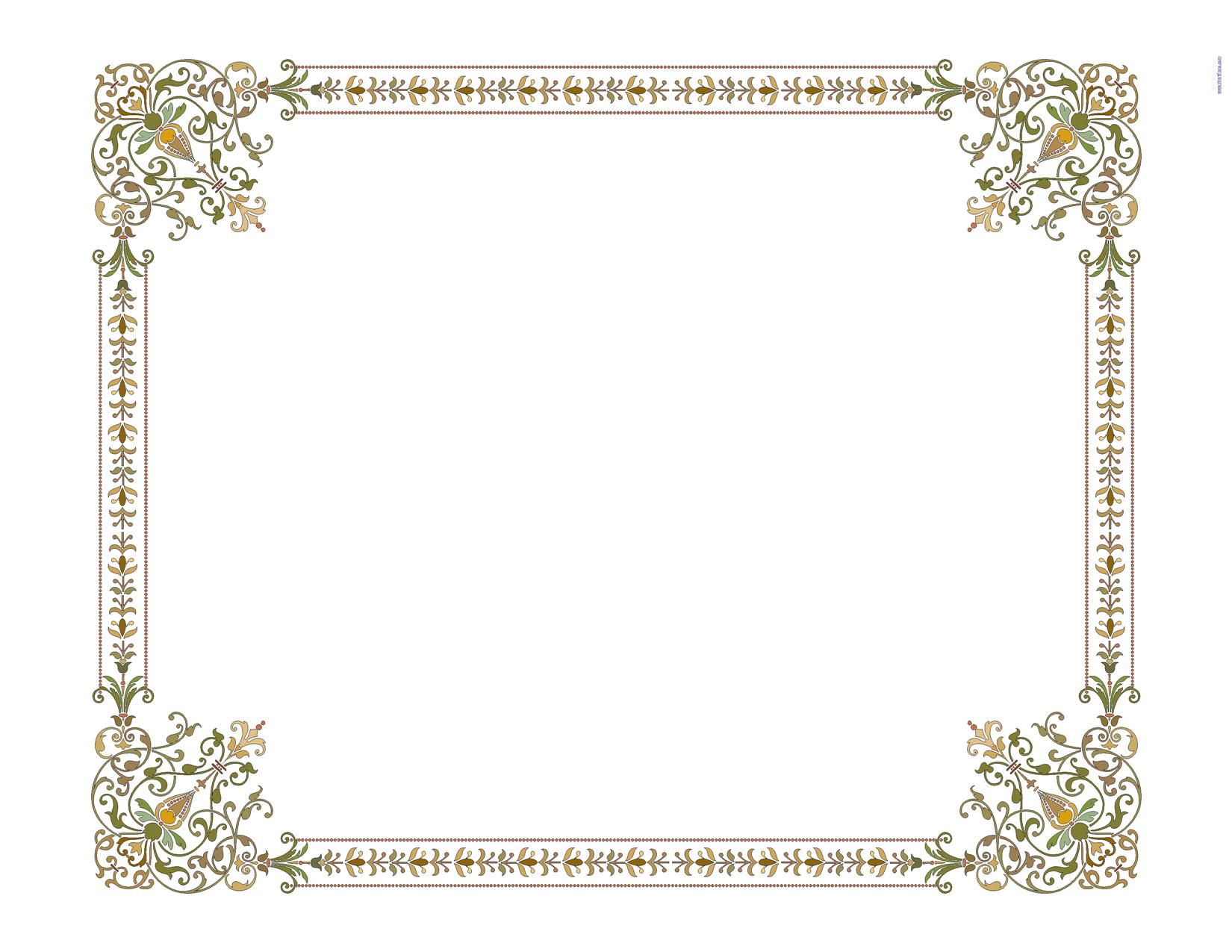 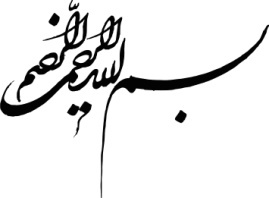 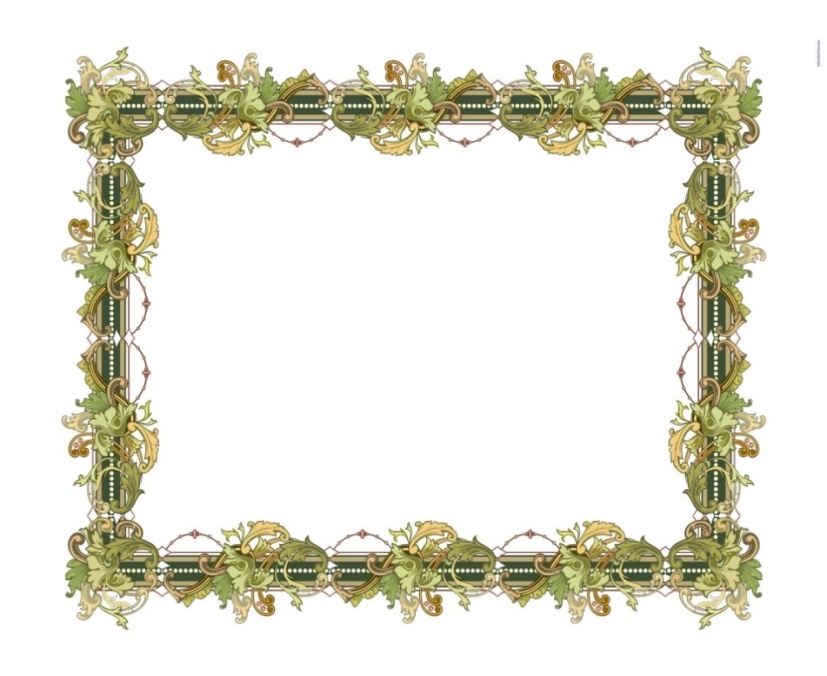 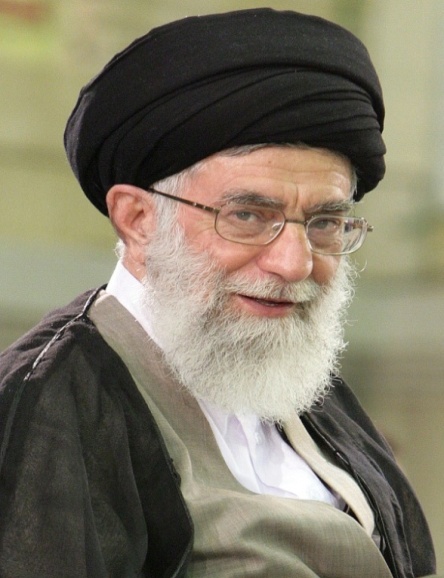 فرازهايي از بيانات و رهنمودهاي مقام عظمای ولایت
 حضرت امام خامنه ای(مد ظله العالی)
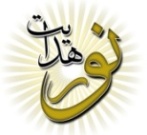 ديدار در دانشكده علوم دریایی نوشهر
نظامىِ مدافعِ از امنيت كشور - چه ارتشى و چه سپاهى و چه ديگر بخشهاى نيروهاى مسلح جمهورى اسلامى - براى اينكه امنيت را حفظ كنند، جان خود را به ميدان آورده‌اند.
 اين، چيز بزرگى است.
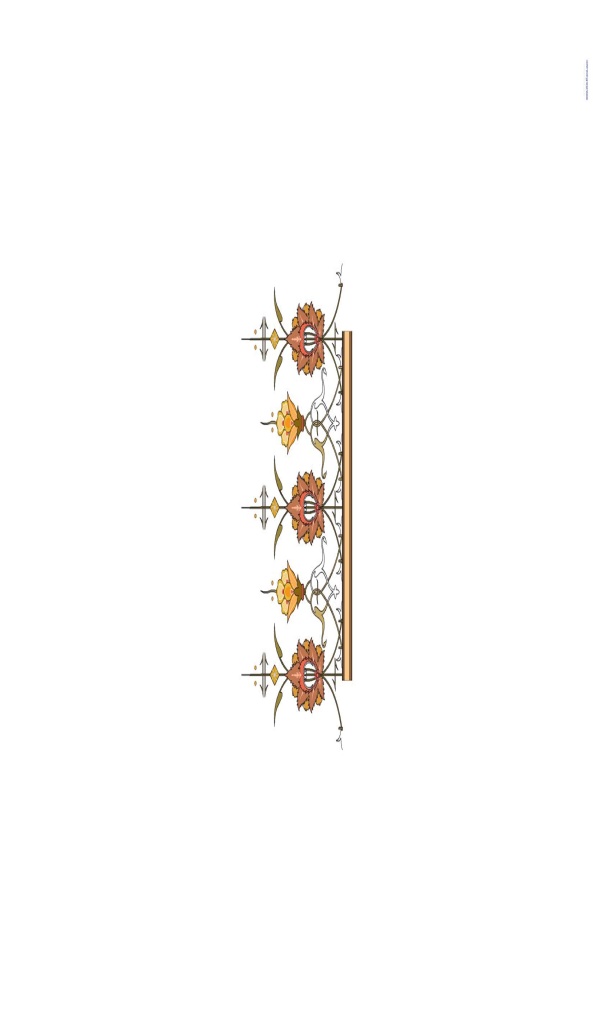 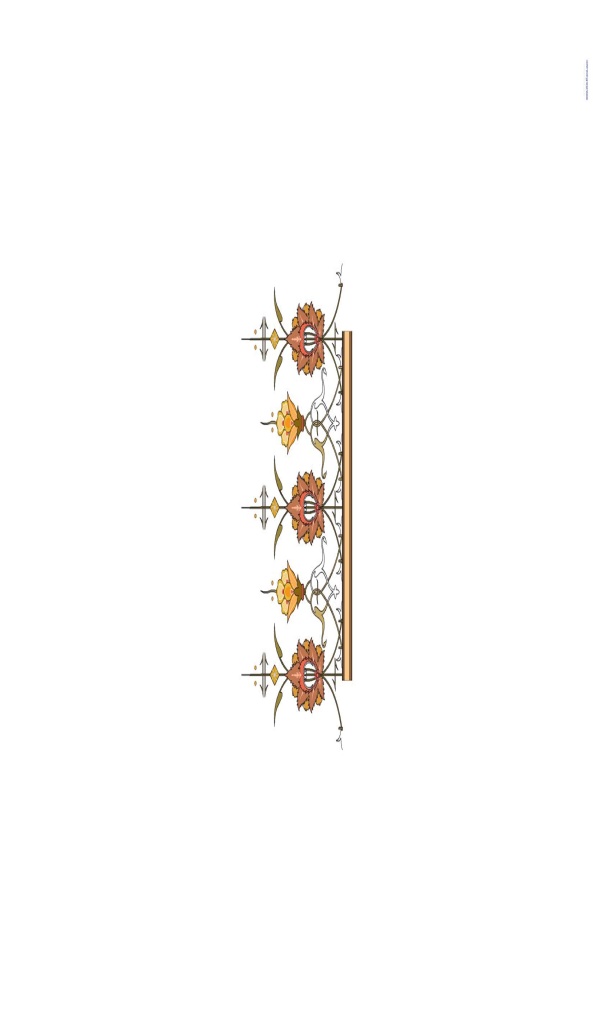 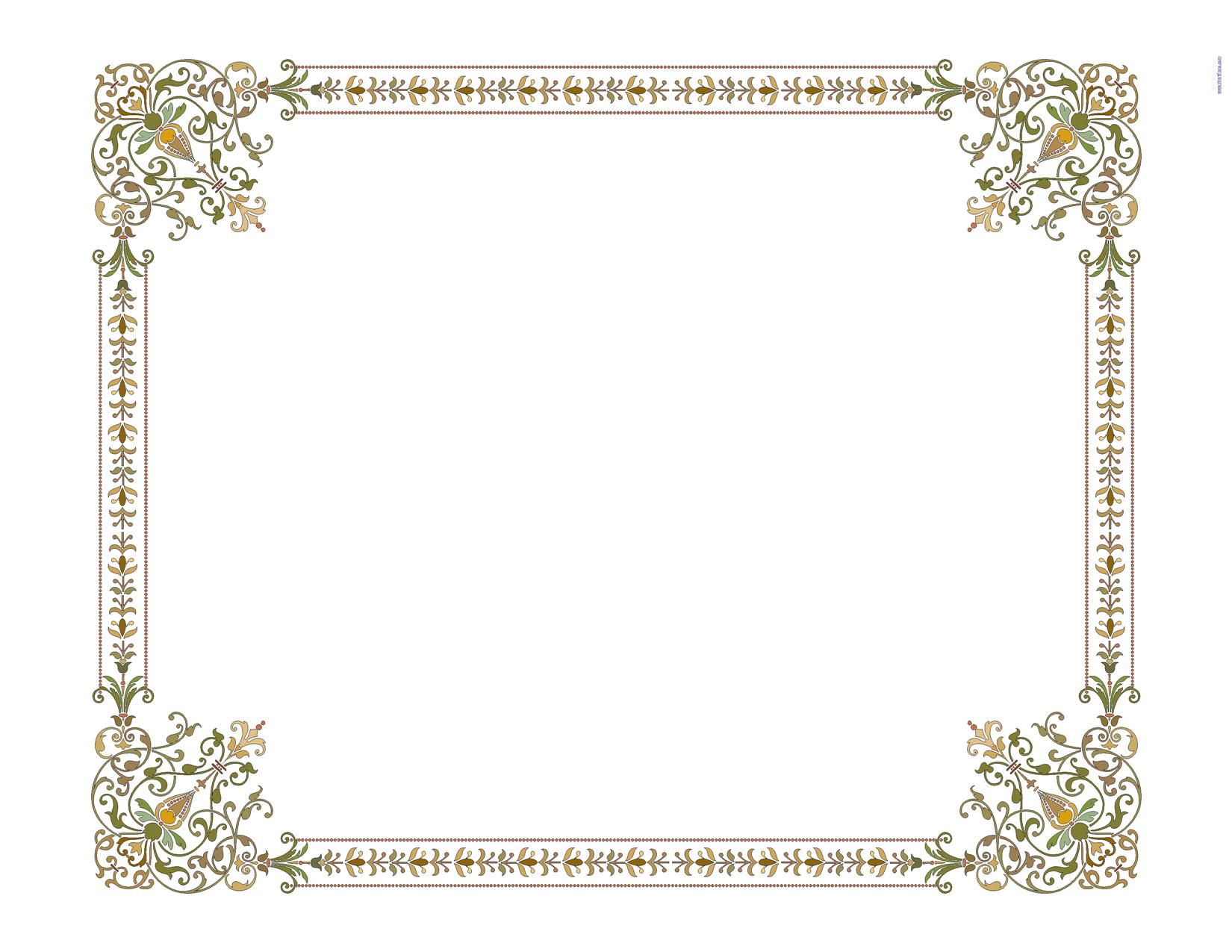 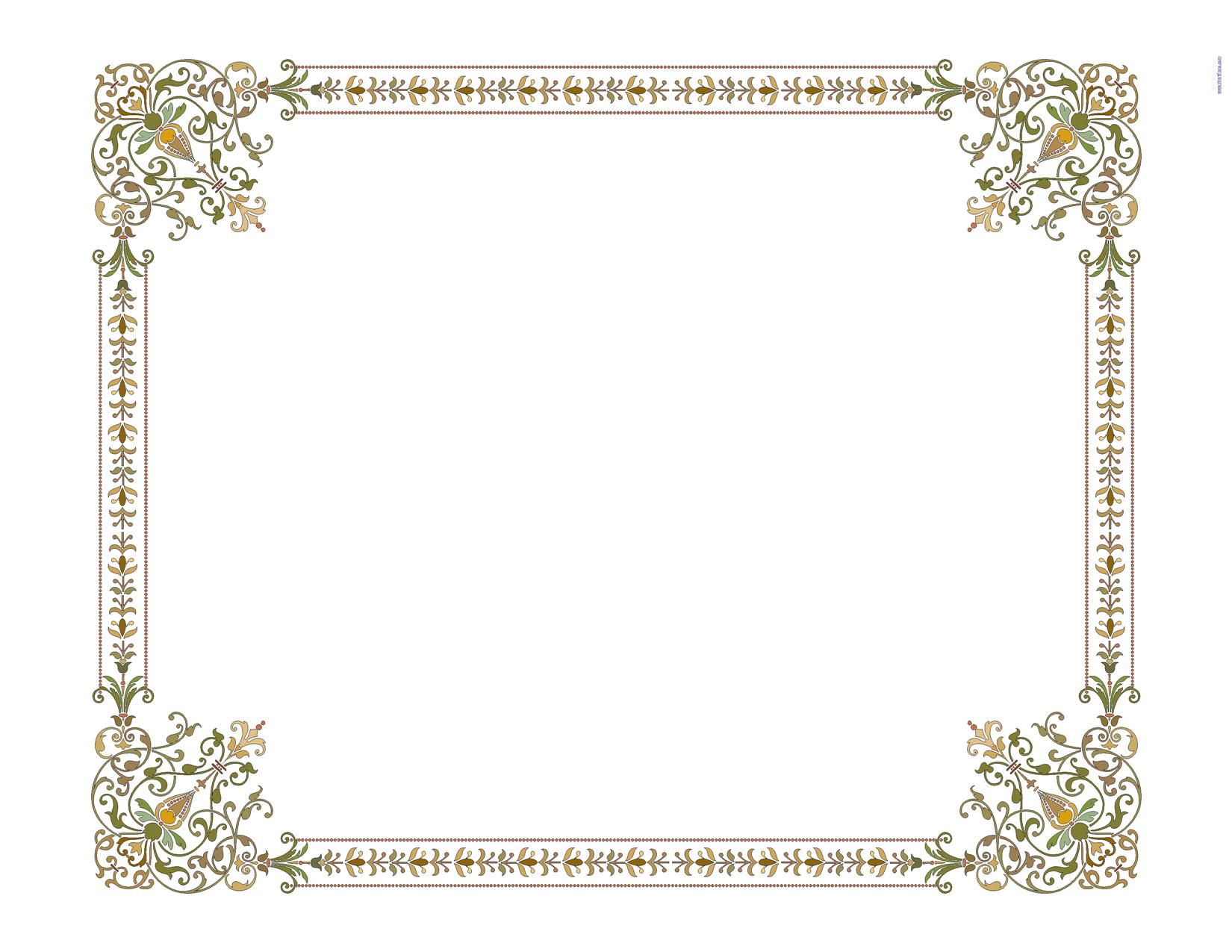 تاریخ :   88/7/14
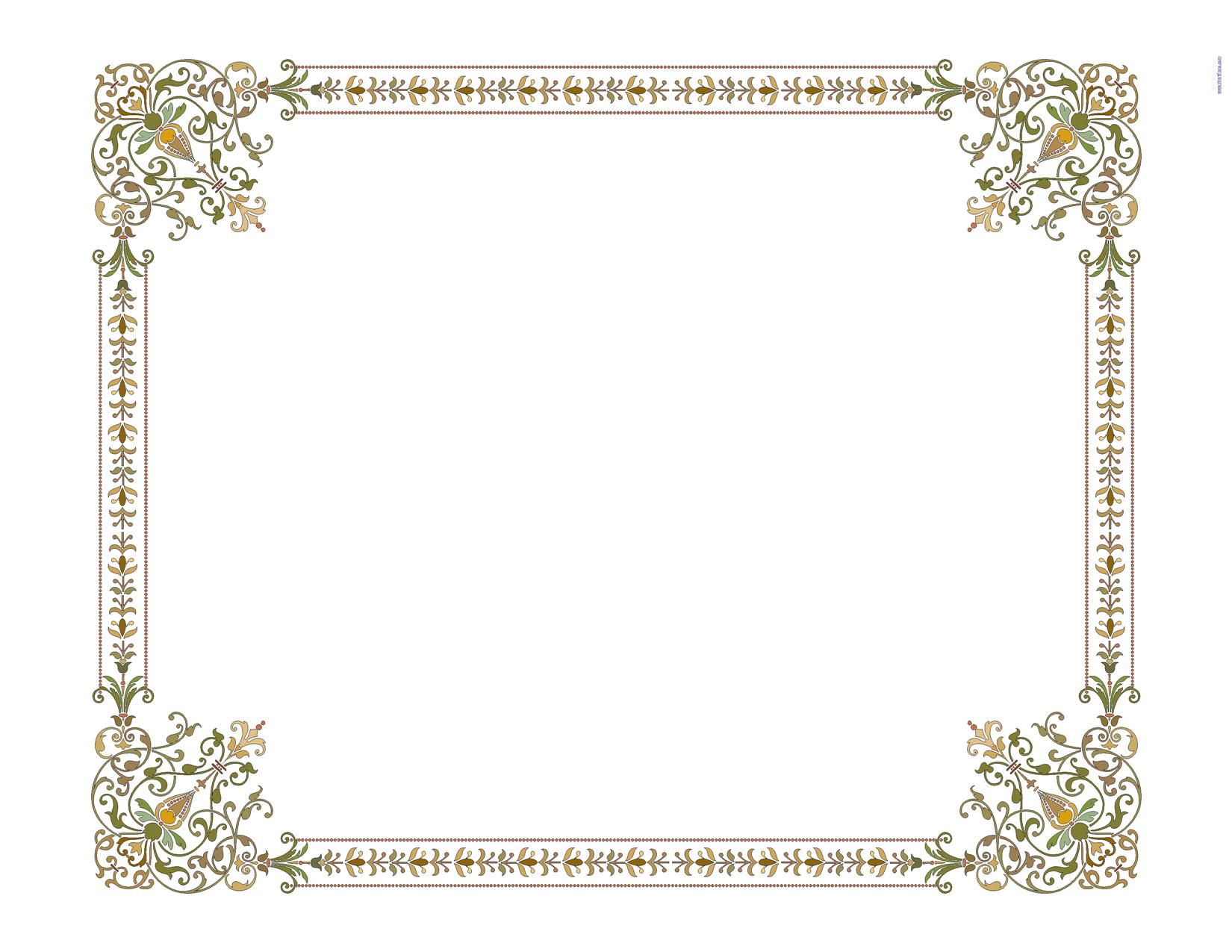 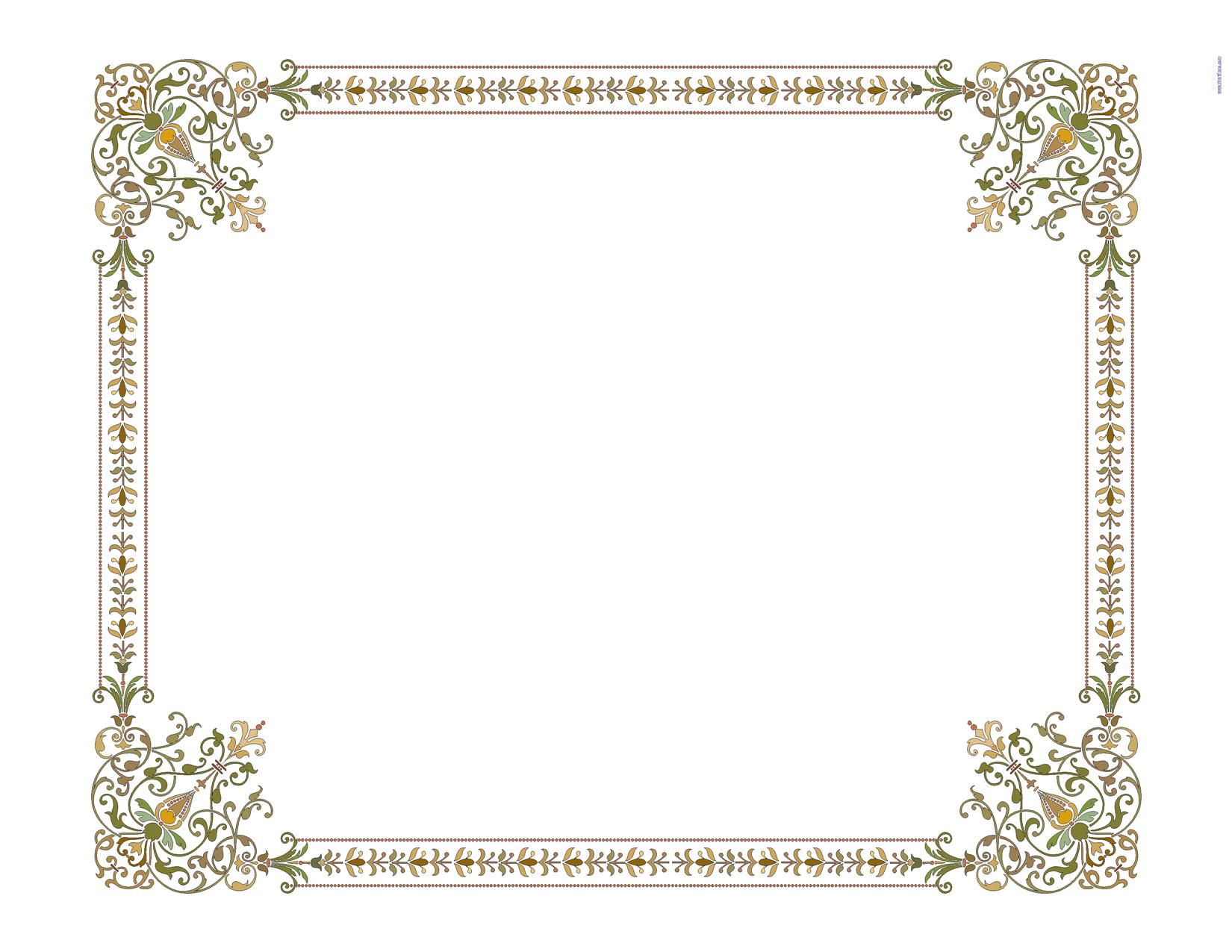 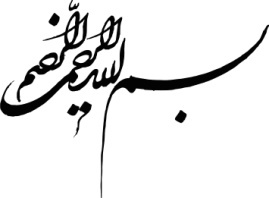 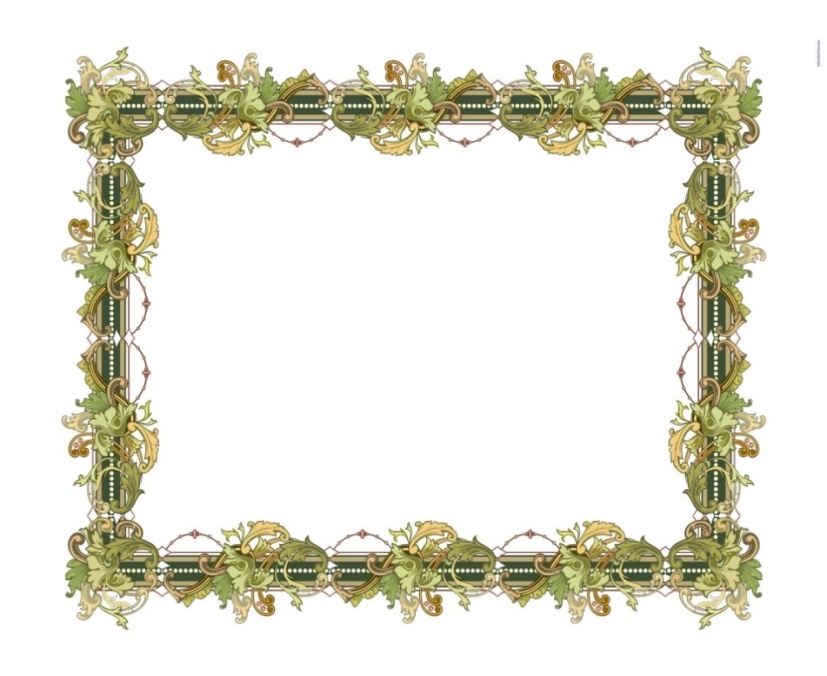 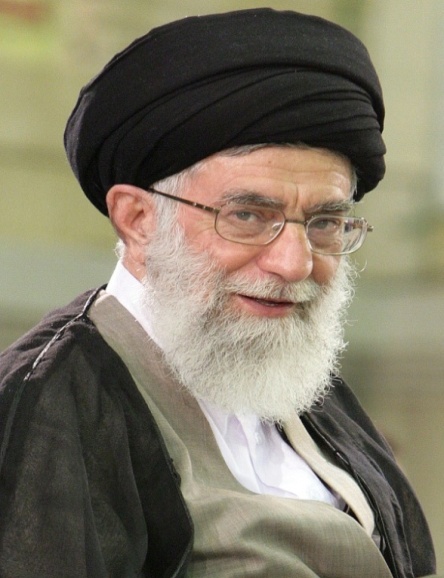 فرازهايي از بيانات و رهنمودهاي مقام عظمای ولایت
 حضرت امام خامنه ای(مد ظله العالی)
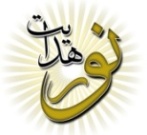 ديدار در دانشكده علوم دریایی نوشهر
علت اينكه شهيدان عزيز ما هرگز از ياد ملت نمي روند،
 اين است كه اين(جان) سرمايه را فدا كردند. اهل دنيا نه فقط از جان، از خواسته‌هاى حقير هم نمي گذرند.
 مردان حق، سلحشوران، مدافعان ارزشهاى معنوى، حاضرند جان خود را كف دست بگيرند و در اين ميدان قدم بگذارند.
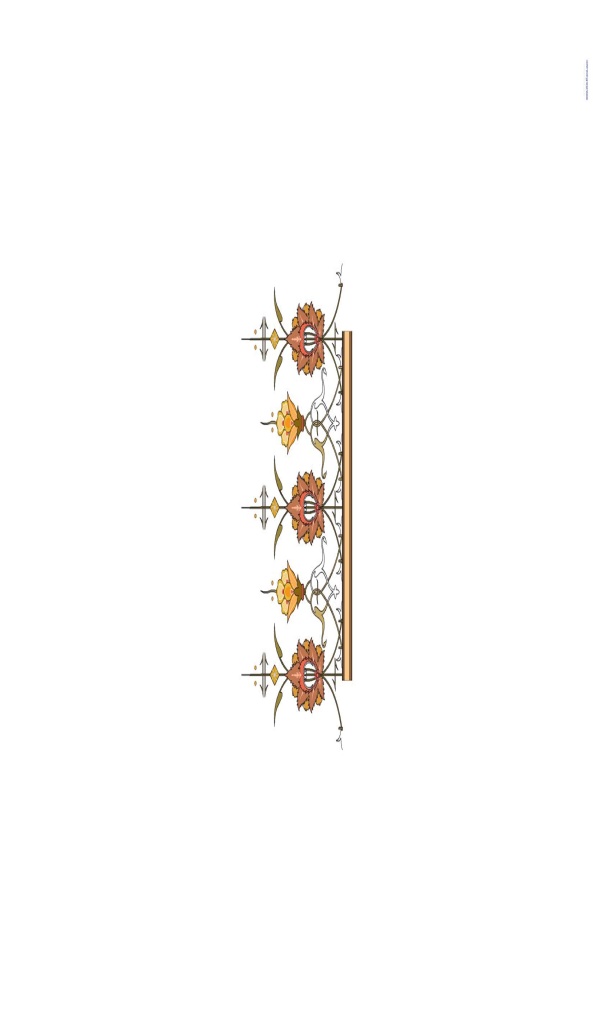 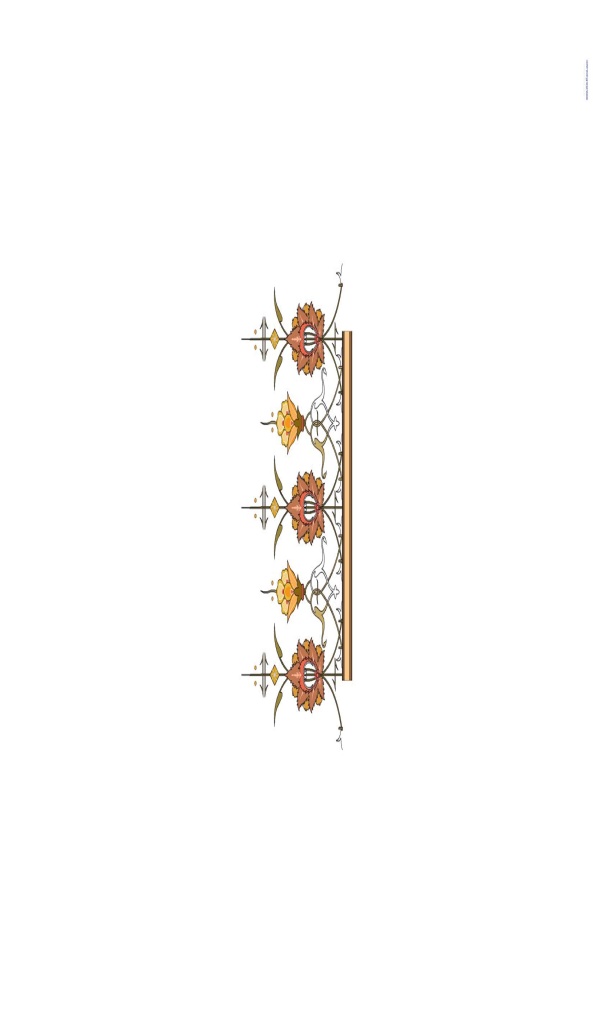 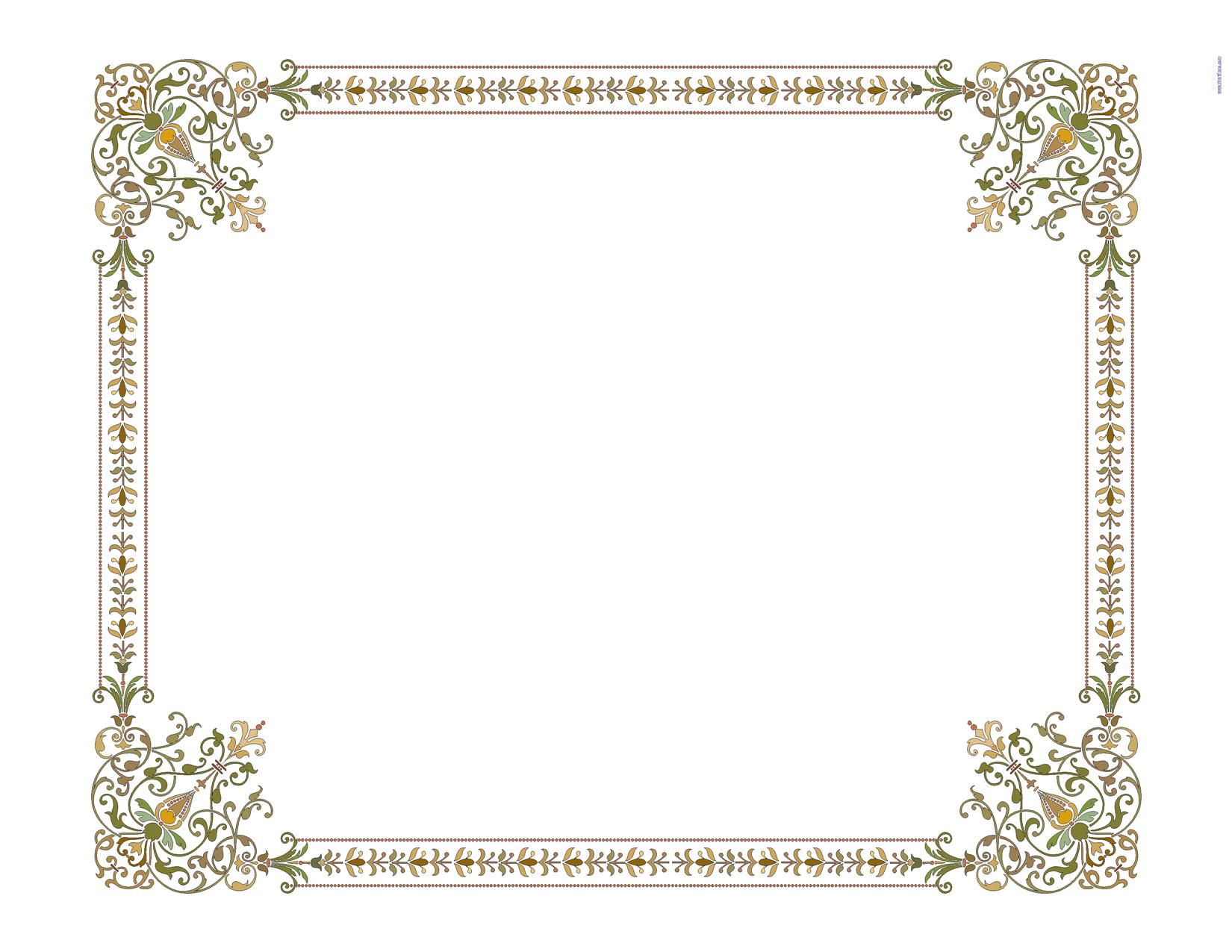 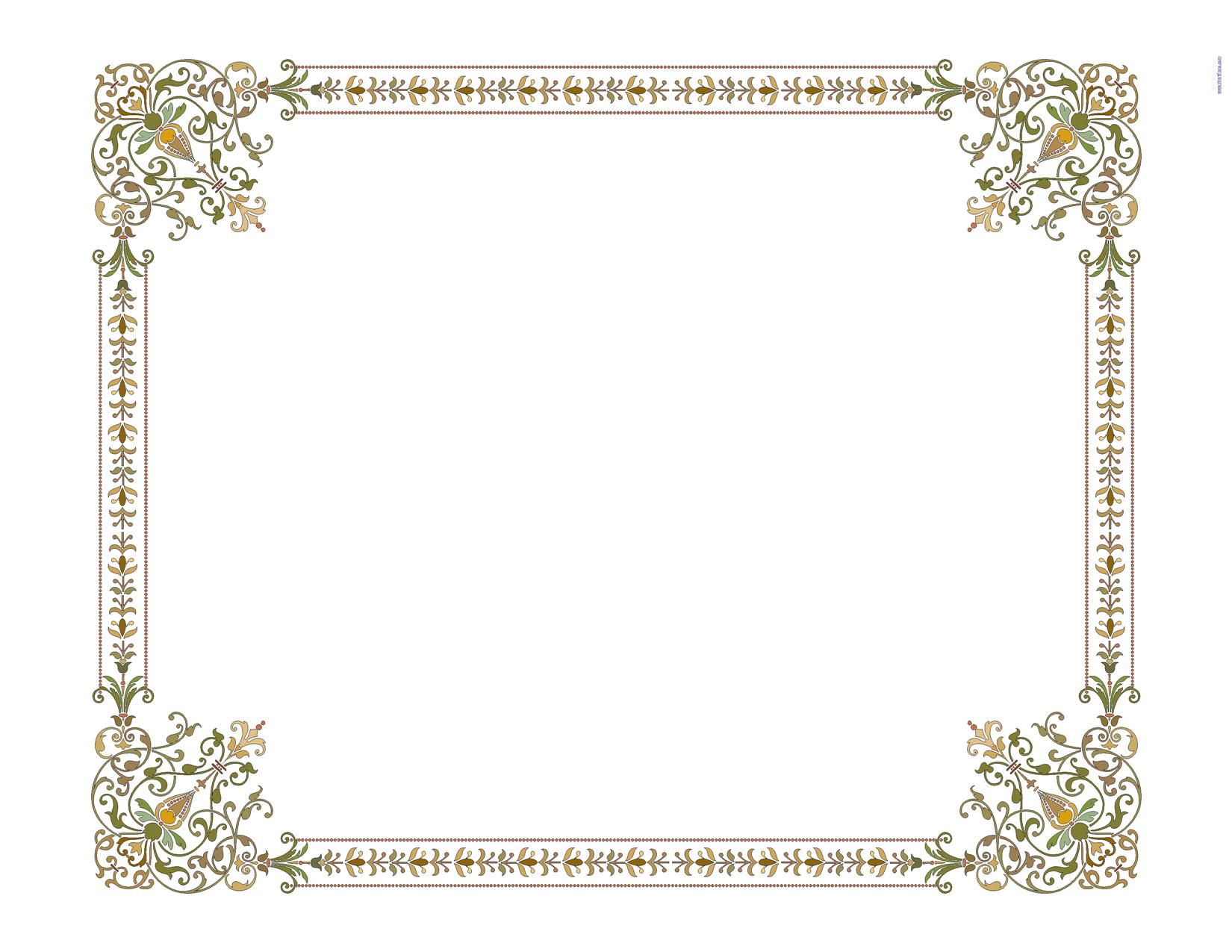 تاریخ :   88/7/14
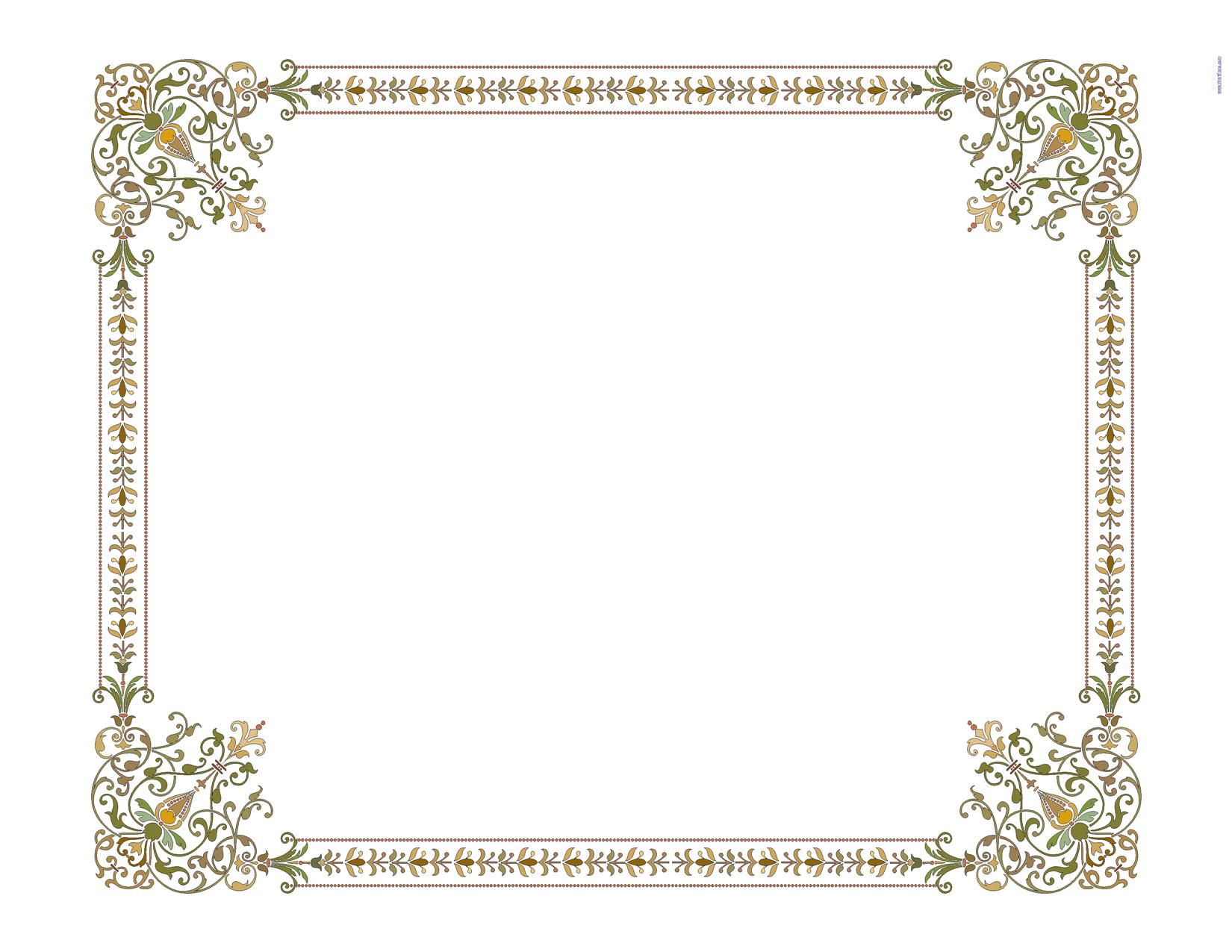 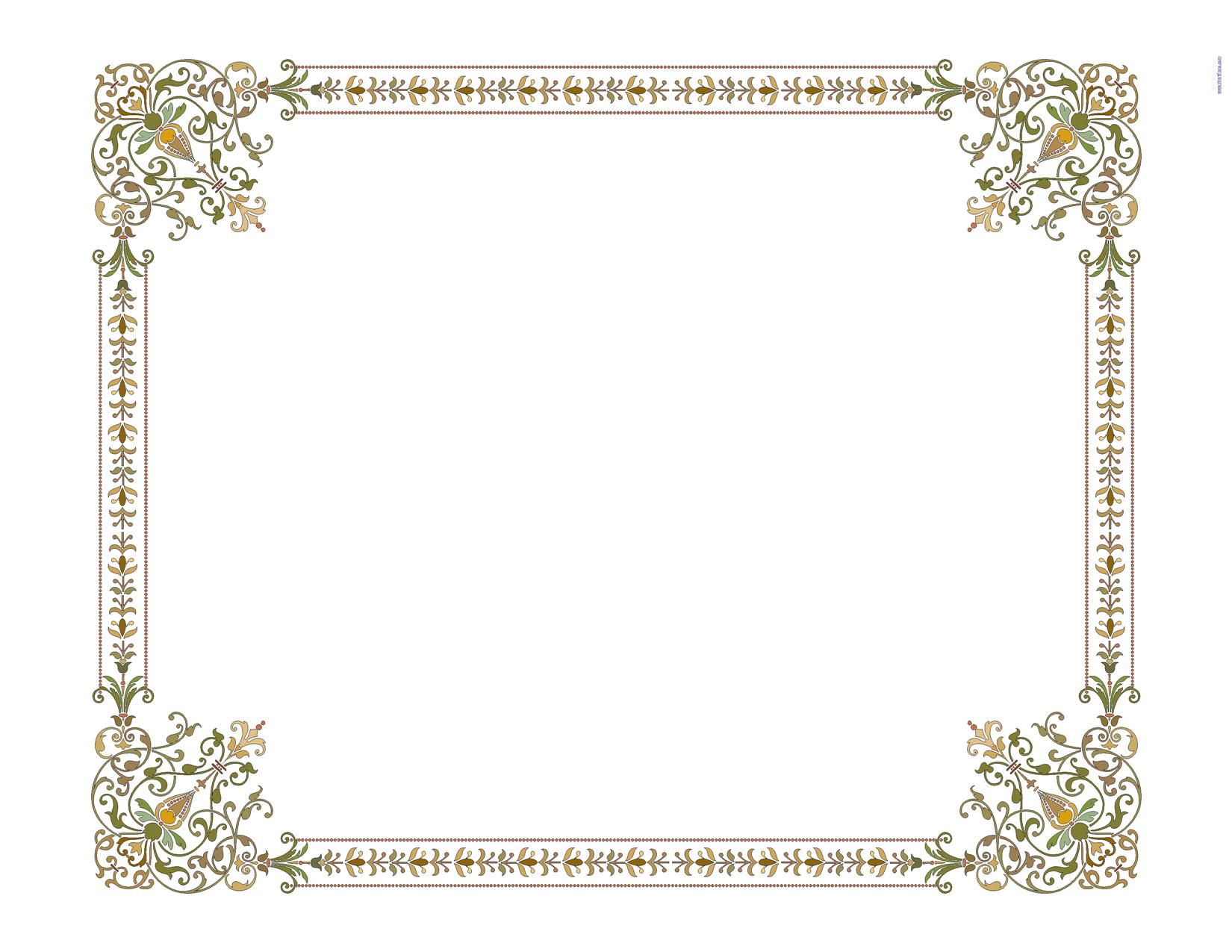 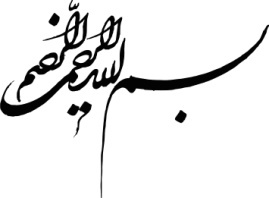 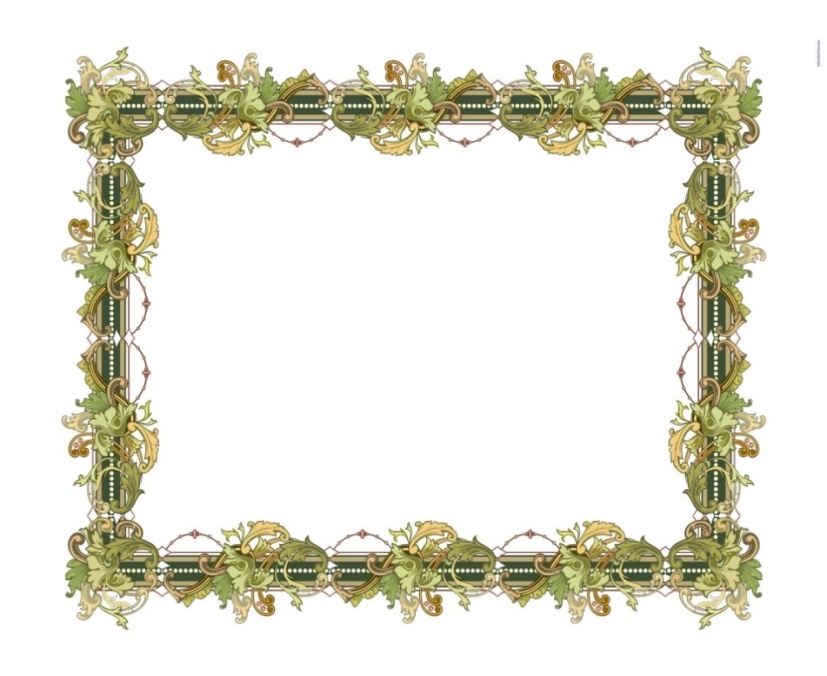 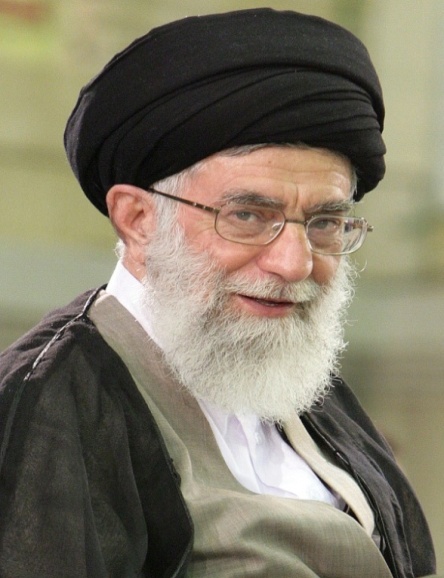 فرازهايي از بيانات و رهنمودهاي مقام عظمای ولایت
 حضرت امام خامنه ای(مد ظله العالی)
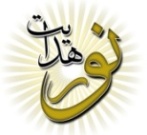 ديدار در دانشكده علوم دریایی نوشهر
ملتها اگر خود را به مرحله‌ى اقتدار نرسانند، در كشاكش درگيرى‌هاى جهانى و قدرت‌طلبى‌ها لگدمال خواهند شد. 
آن ملتى كه به ضعف خو كند، ضعف را براى خود عيب بزرگ نشمارد، آن ملت شايسته‌ى سربلندى و عزت نيست.
 قدرتها، چكمه‌پوشان عالم، سرنيزه‌دارانِ مستبد و ديكتاتور بين‌المللى، به چنين ملتى رحم نخواهند كرد.
 ملتها وظيفه دارند خود را مقتدر كنند.
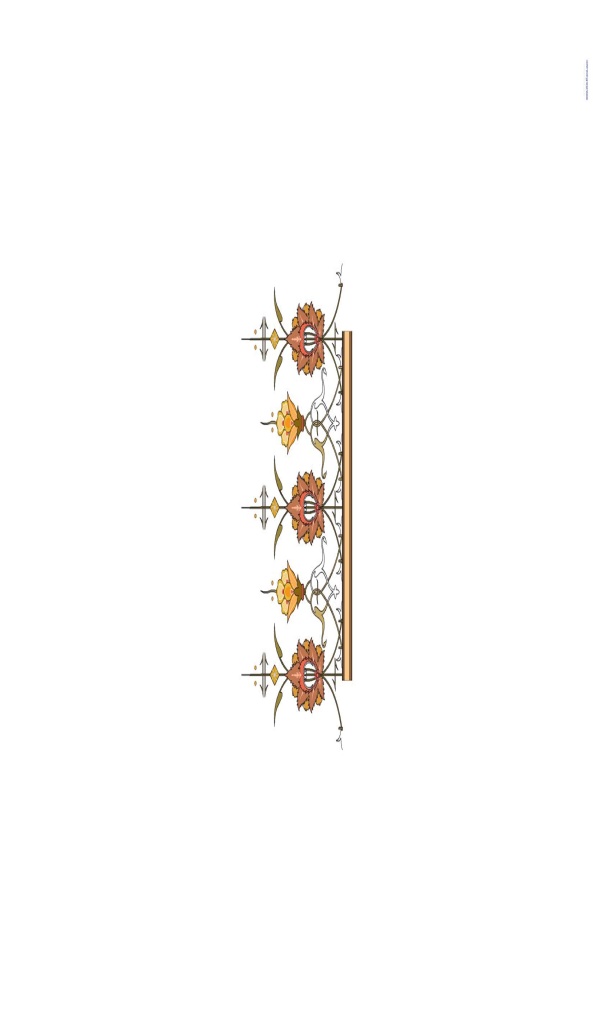 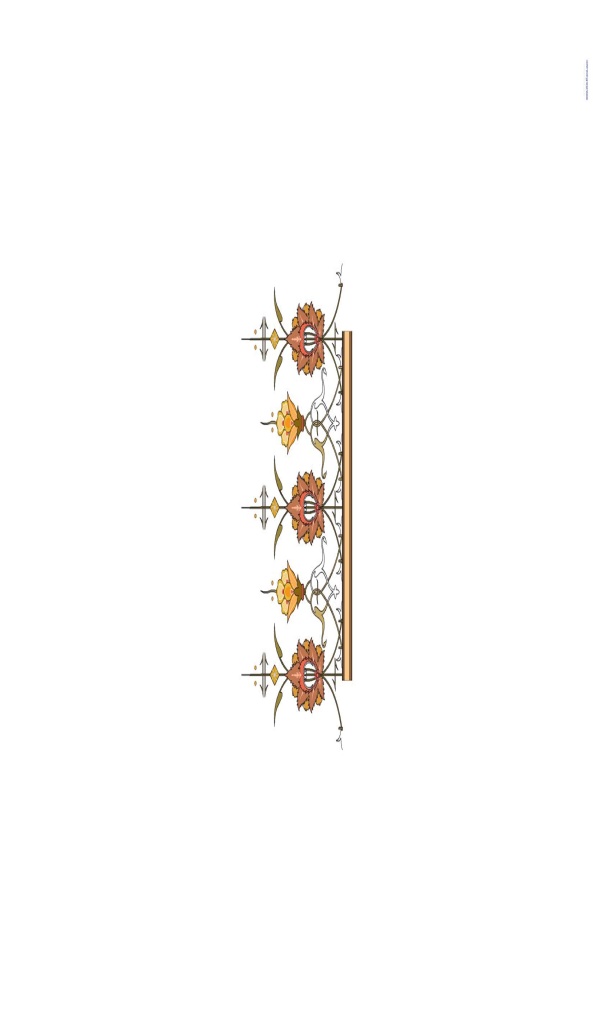 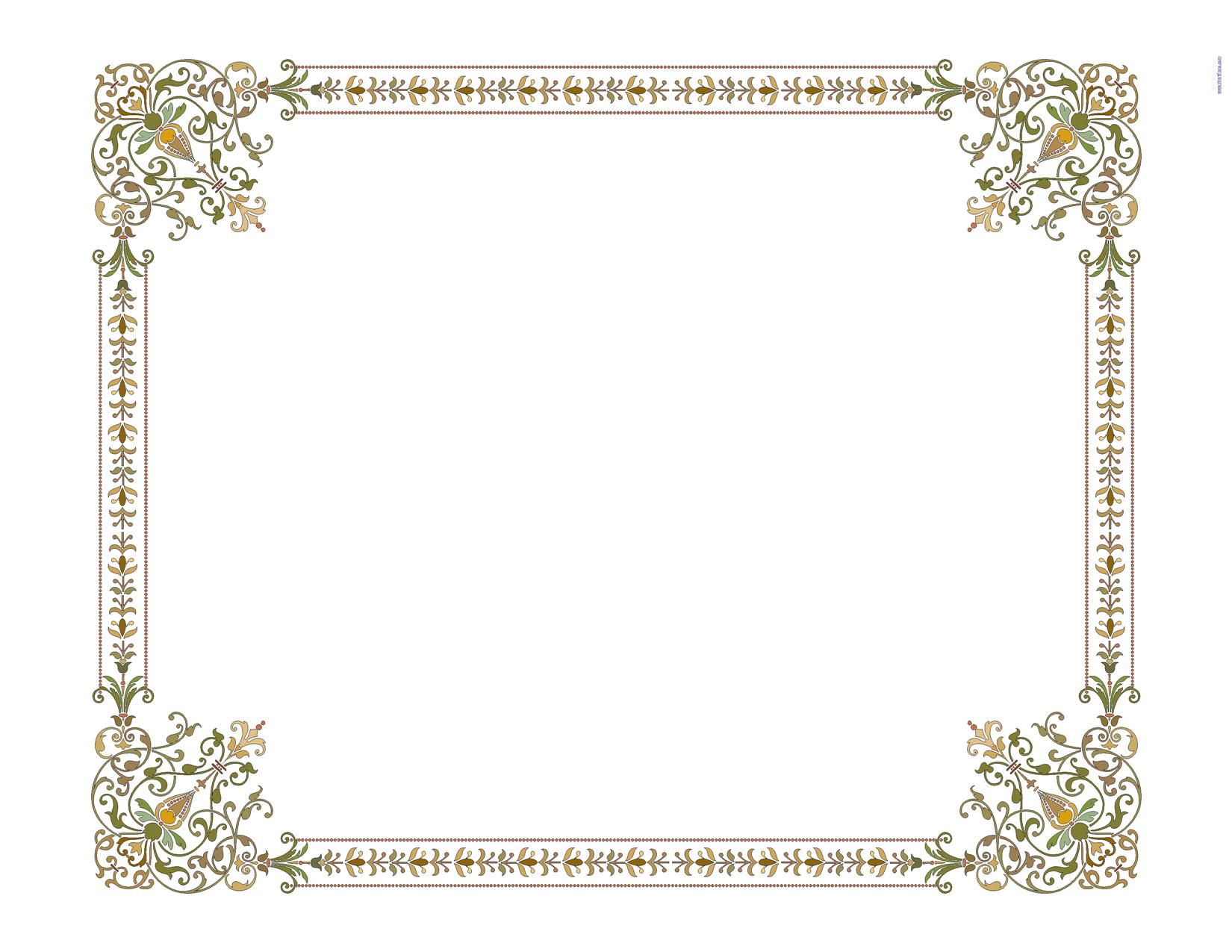 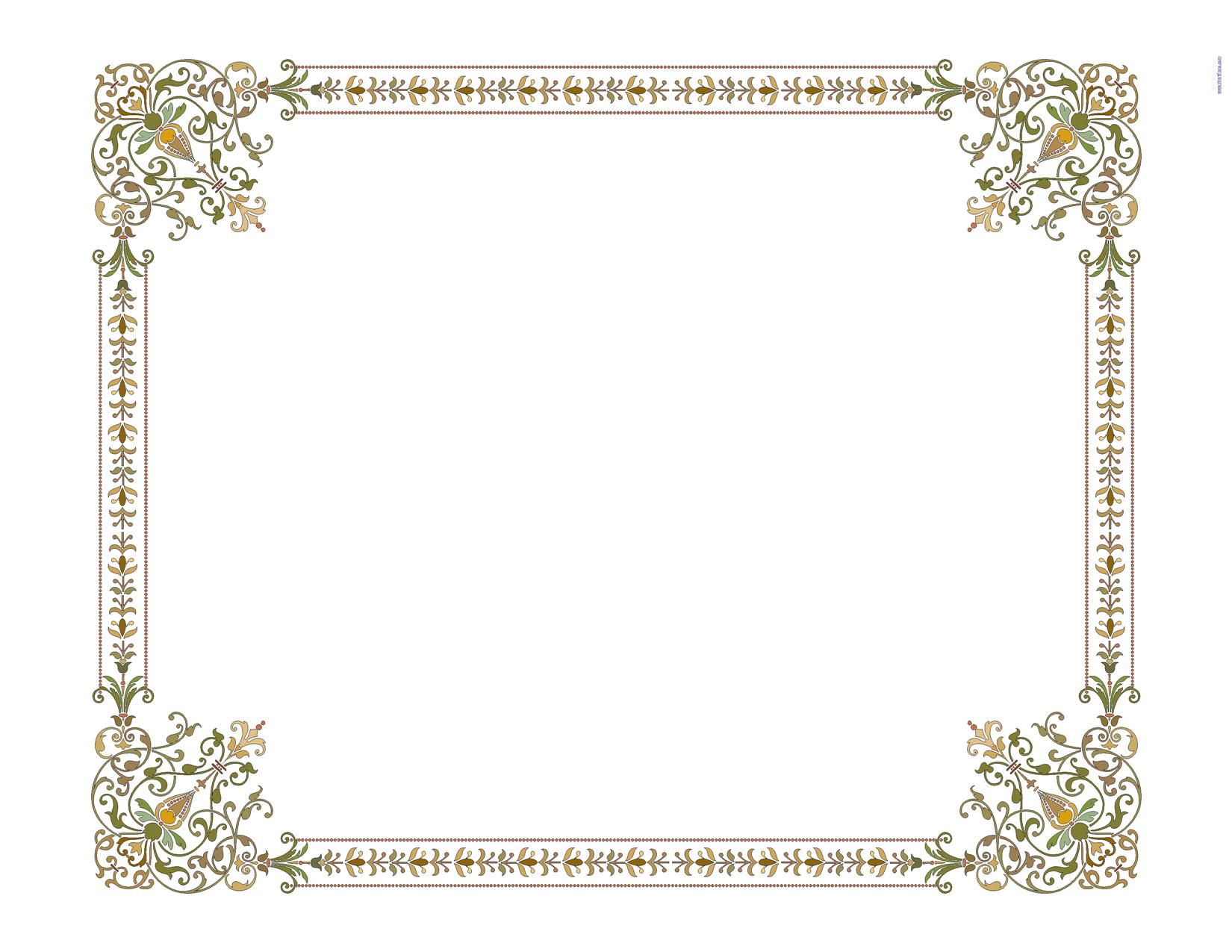 تاریخ :   88/7/14
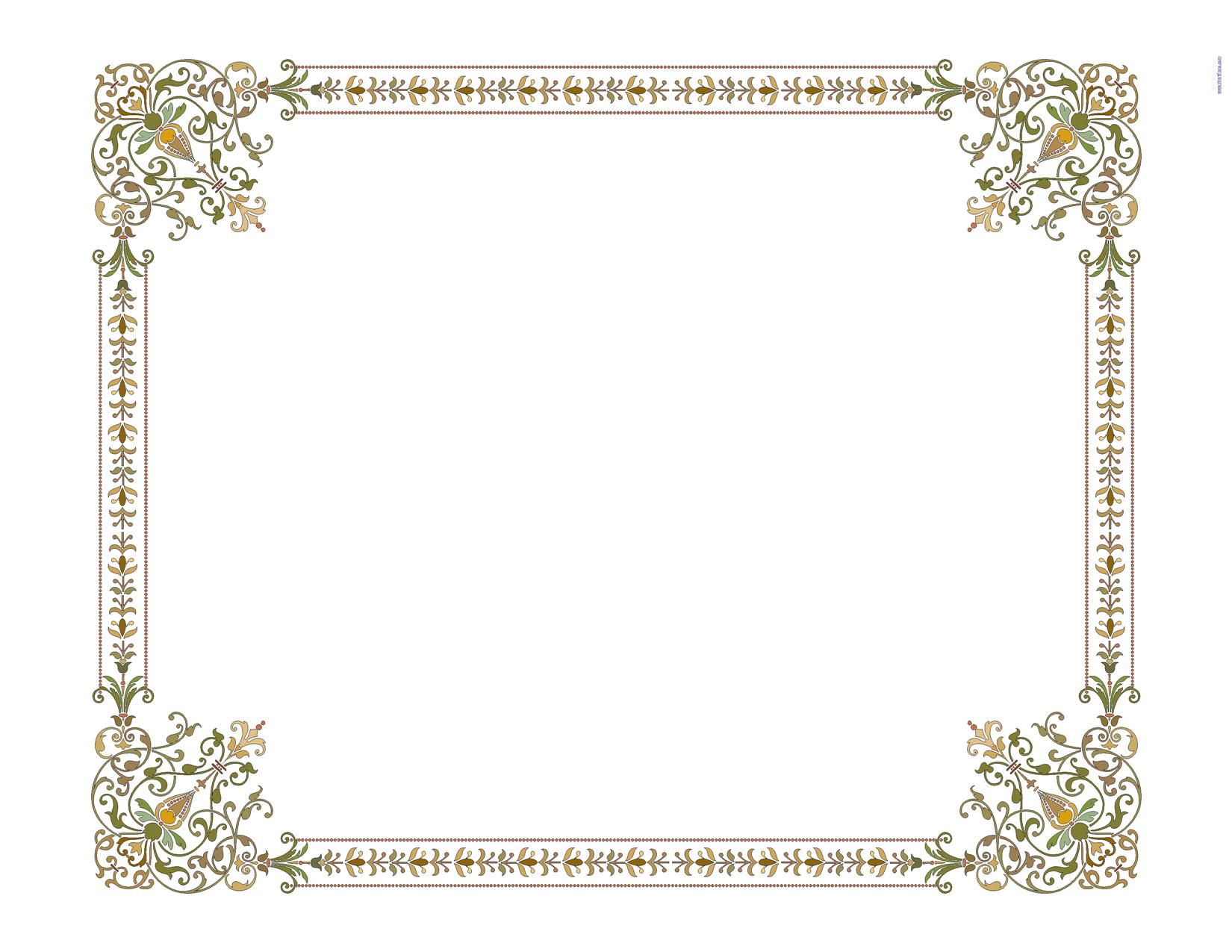 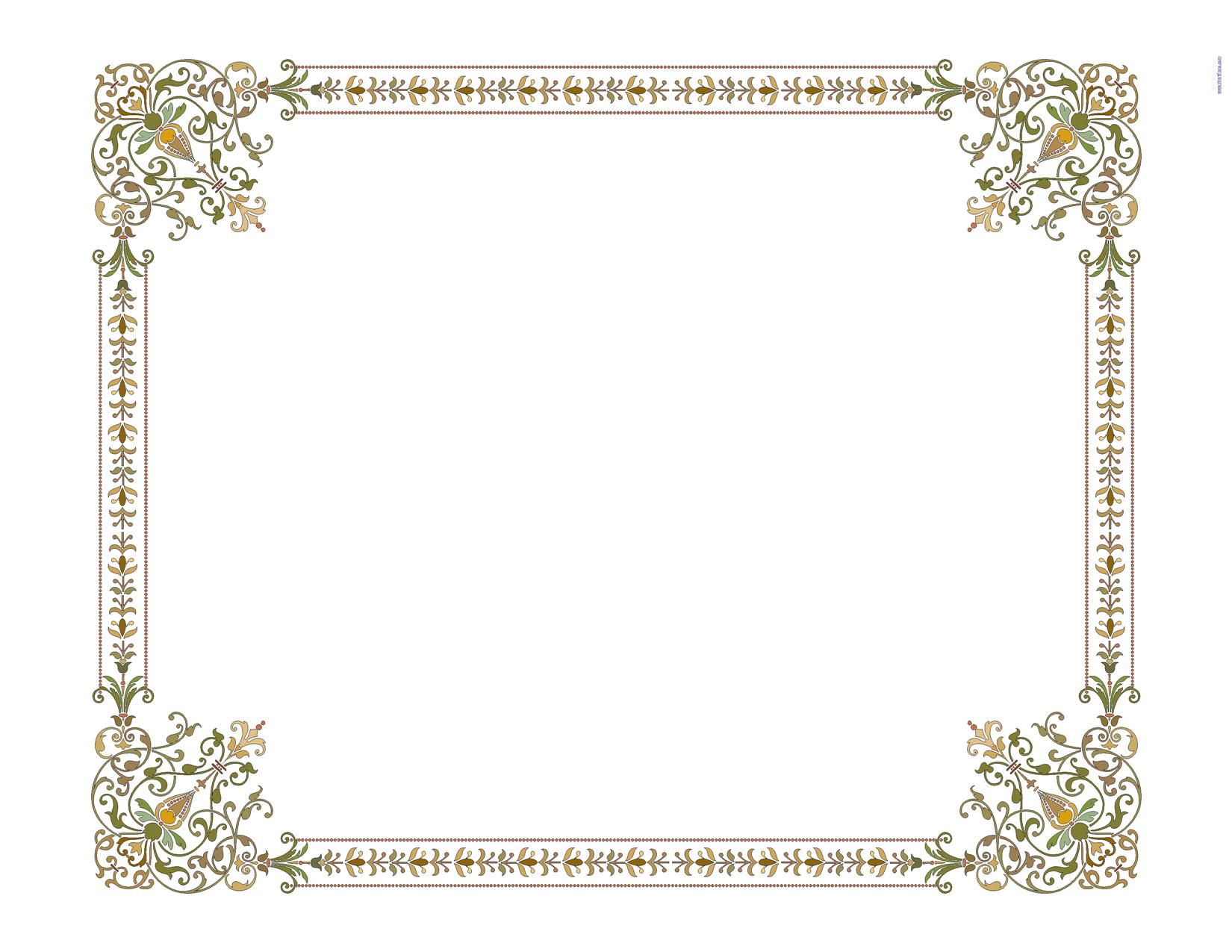 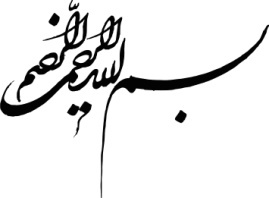 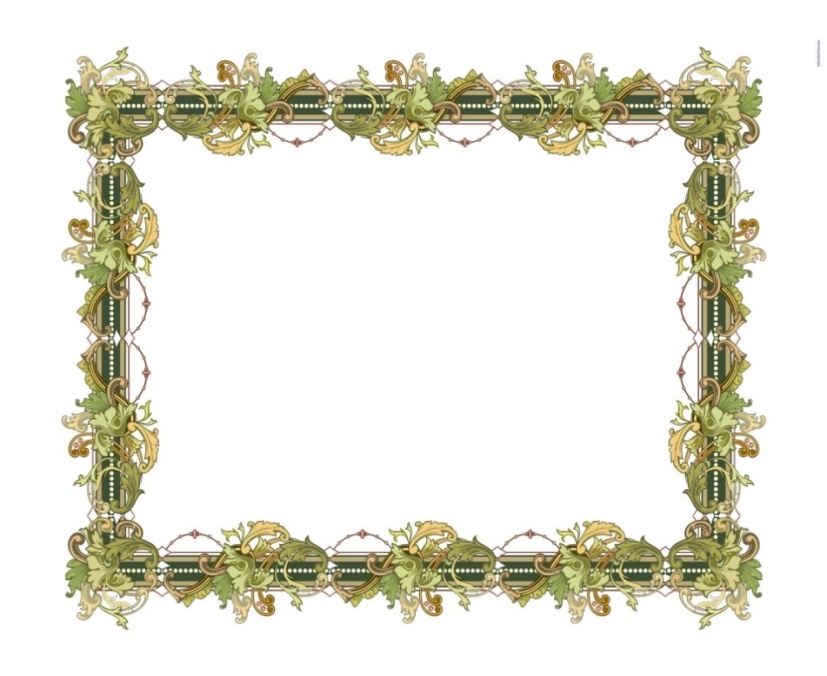 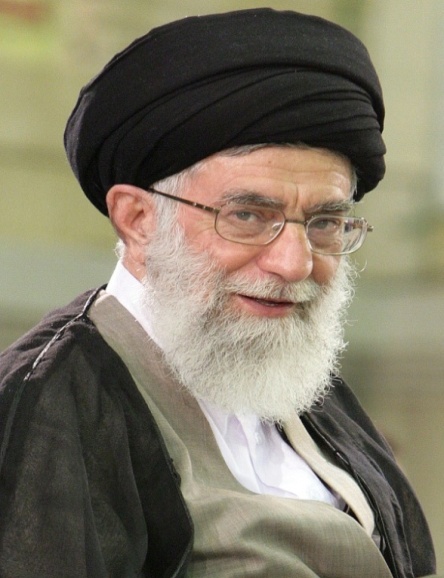 فرازهايي از بيانات و رهنمودهاي مقام عظمای ولایت
 حضرت امام خامنه ای(مد ظله العالی)
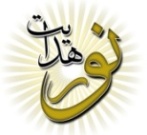 ديدار در دانشكده علوم دریایی نوشهر
نيروهاى مسلح، 
آن خط مقدم تحرك و نشانه‌ى اقتدار ملتند.
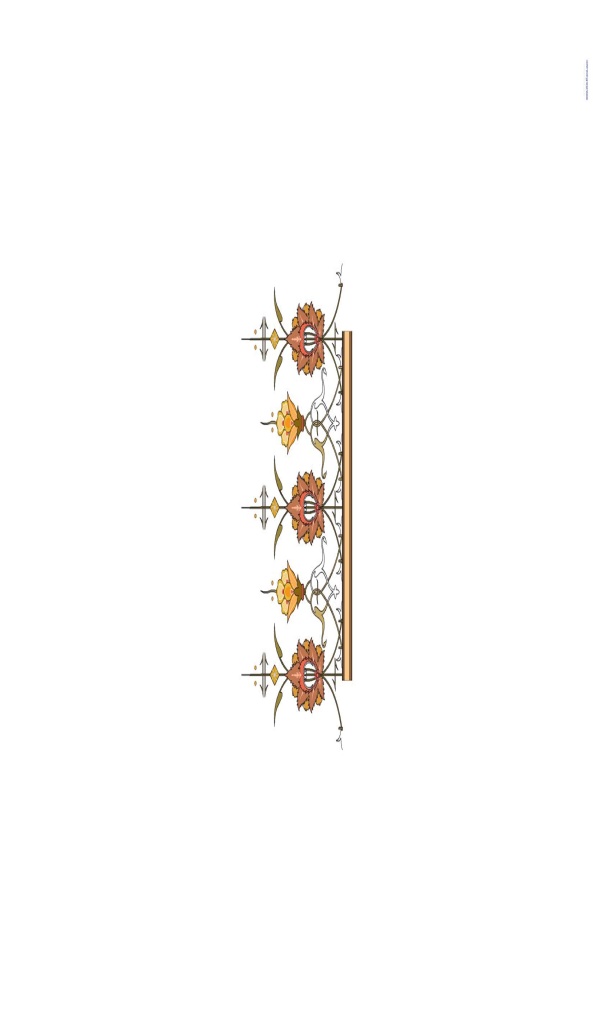 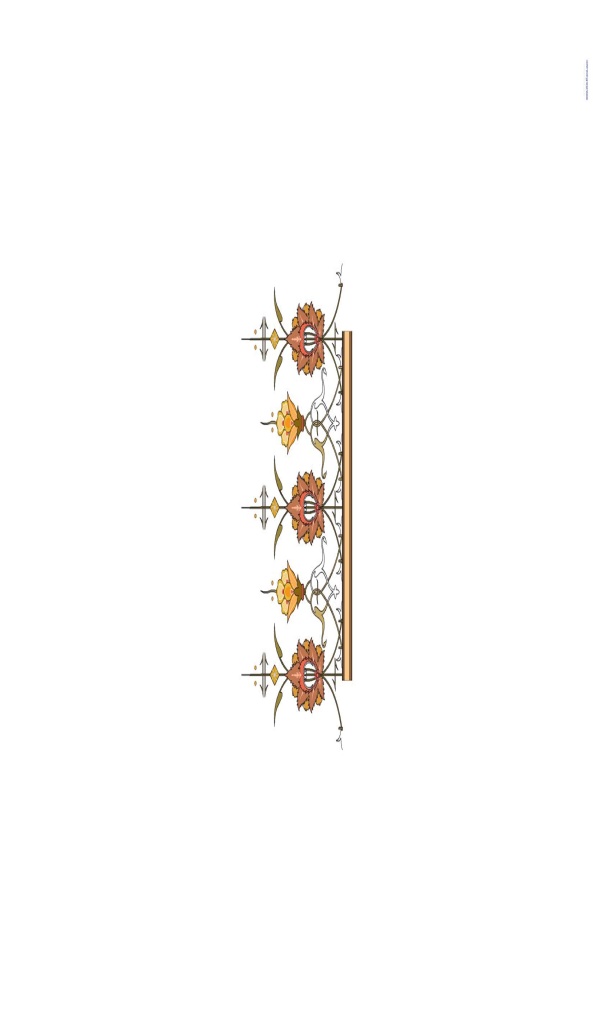 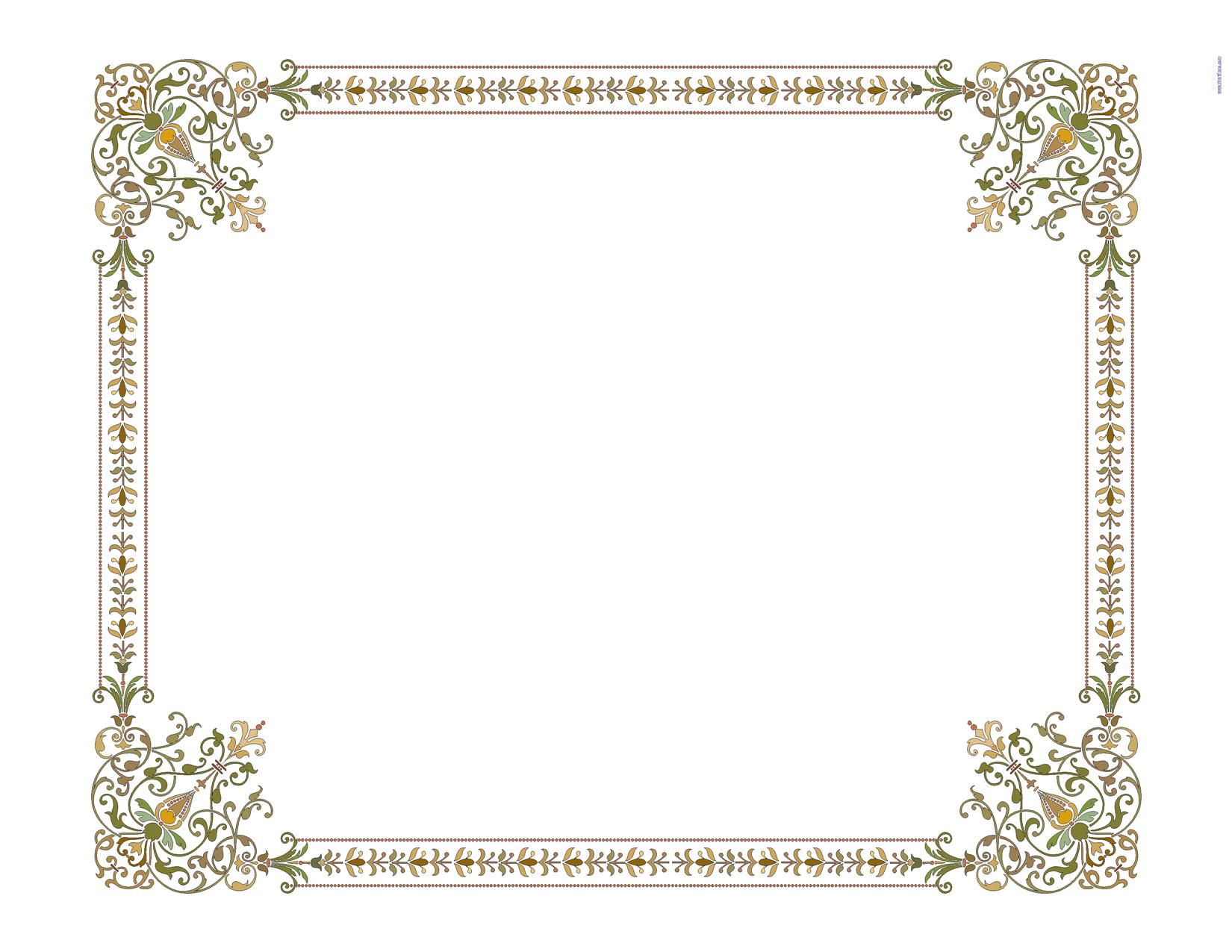 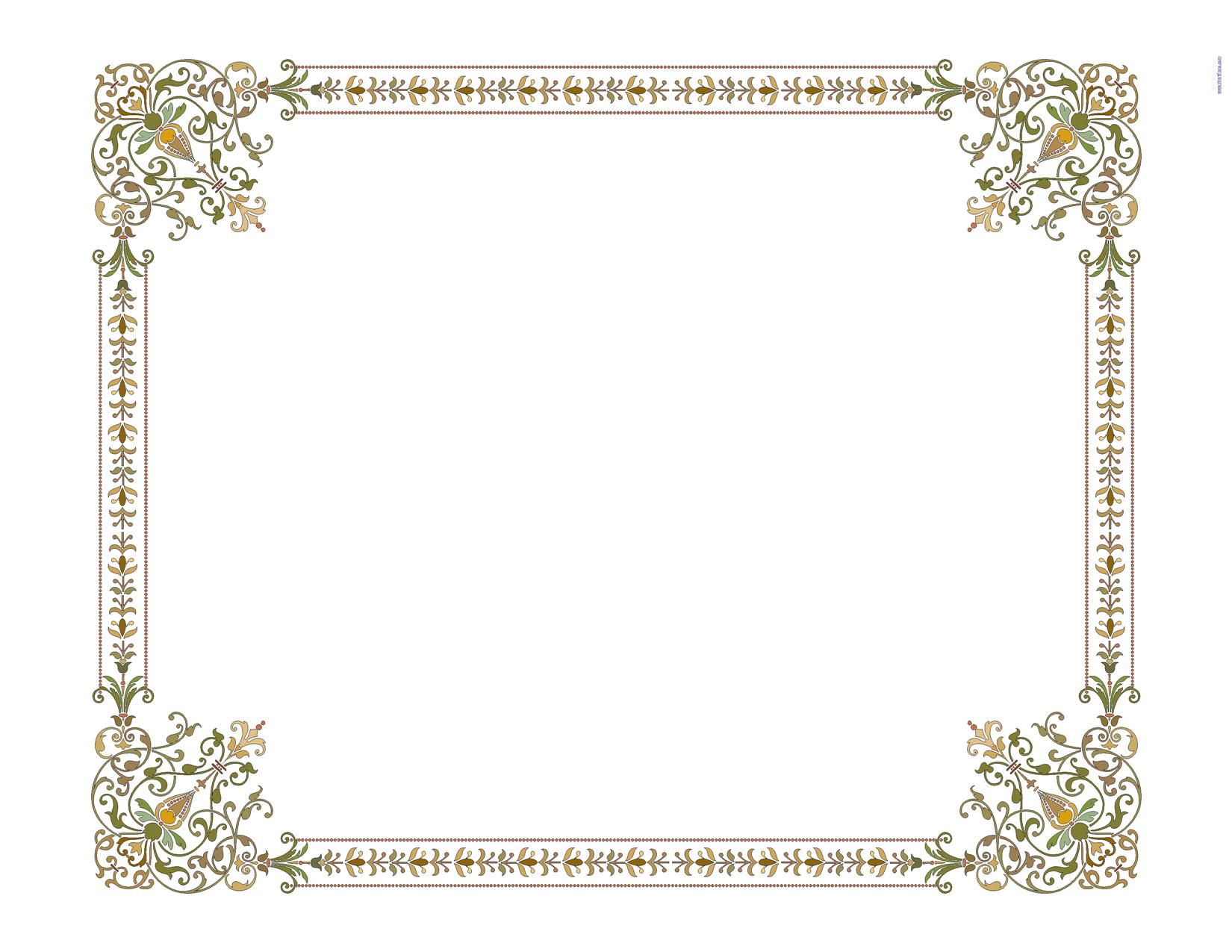 تاریخ :   88/7/14
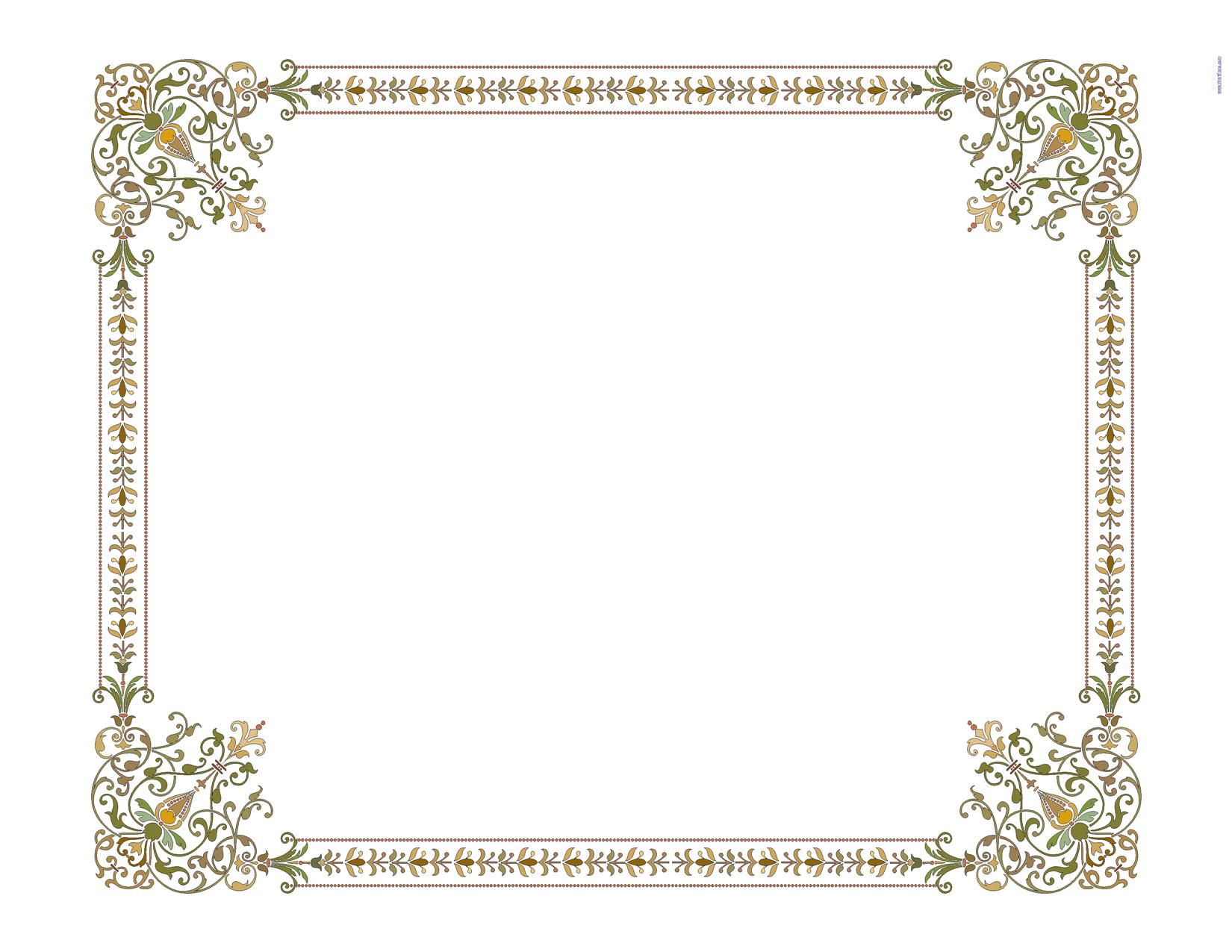 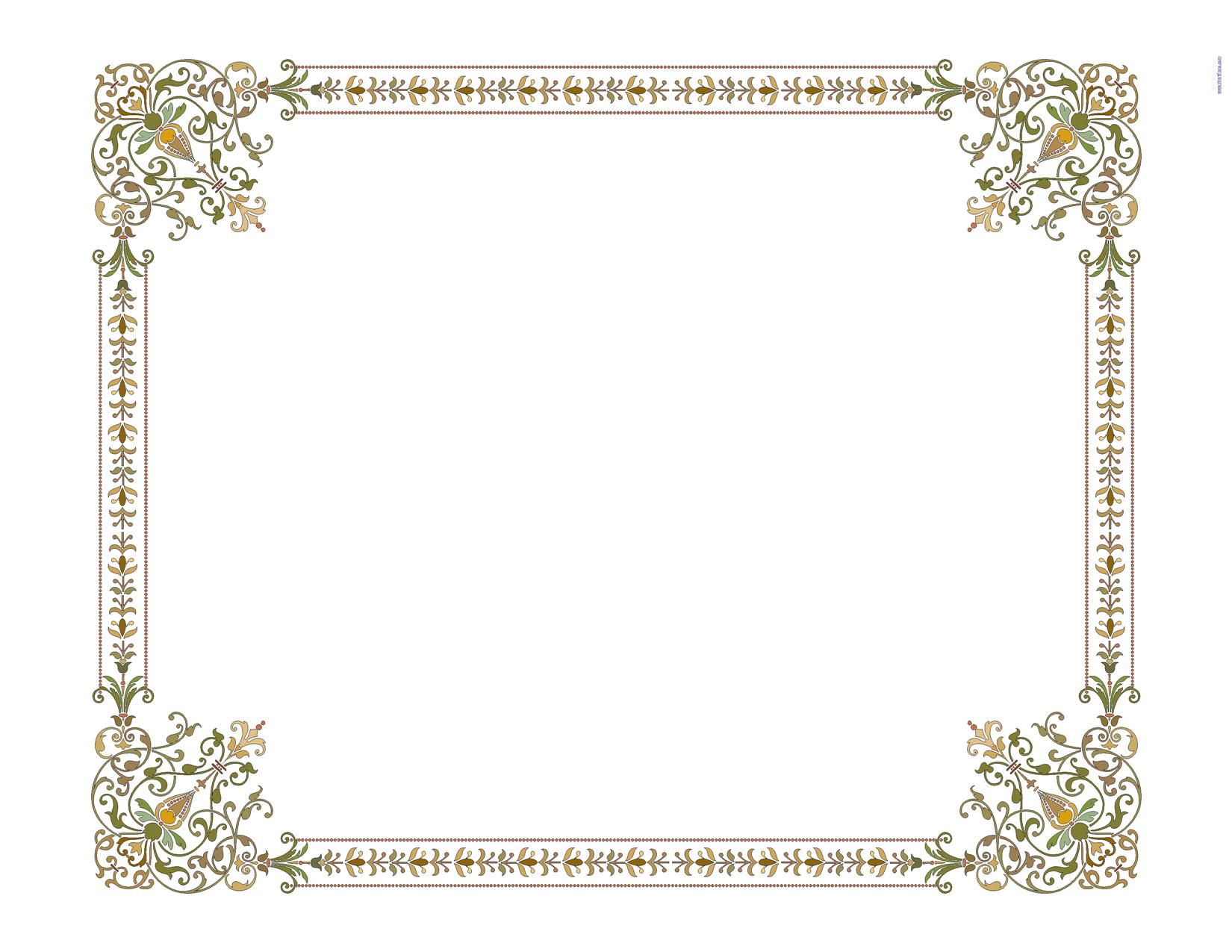 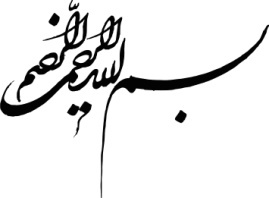 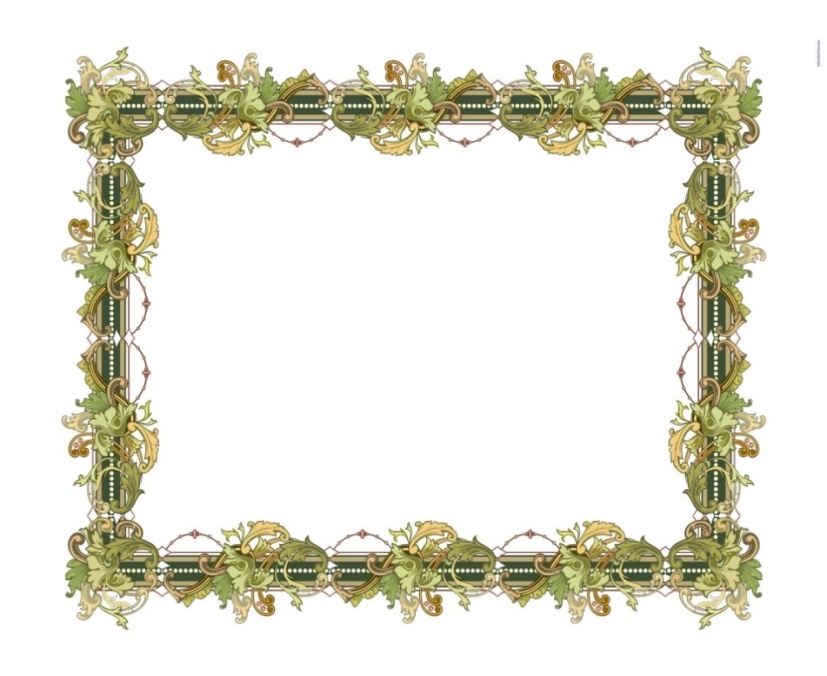 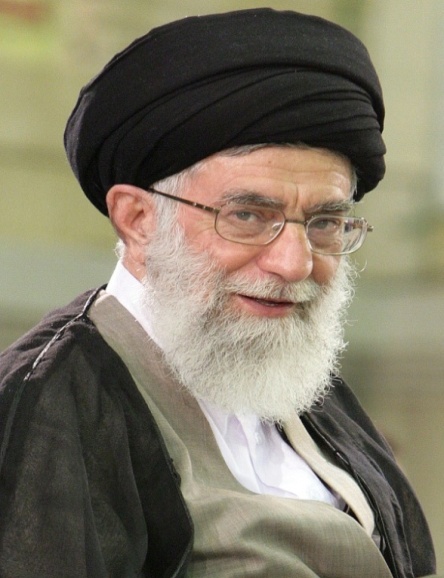 فرازهايي از بيانات و رهنمودهاي مقام عظمای ولایت
 حضرت امام خامنه ای(مد ظله العالی)
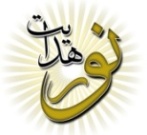 ديدار در دانشكده علوم دریایی نوشهر
ما تكيه ميكنيم بر روى عناصر معنوى اقتدار.
 اصلى‌ترين عنصر اقتدار معنوى، ايمان است؛ ايمان به خدا، توكل به خدا، حسن‌ظن به خدا. 
اين است كه دل را آماده ميكند براى ورود در ميدانهاى دشوار؛ اين است كه گامها را استوارمي كند براى پيمودن جاده‌هاى سخت؛ اين است كه مشكلات را در چشمها كوچك مي كند، هدفهاى بزرگ را در اختيار انسان مي گذارد و در مد نظر او و نگاه او قرار  
مي دهد؛ ايمان به خدا. 
بدون اين ايمان، انسان يك قالب مادى است. دلها از عشق به خدا و عشق به معنويت و فضيلت، در آنچنان مجموعه‌هائى كه ايمان به خدا ندارند، نميتپد؛ اقتدار هم به معناى حقيقى كلمه به دست نمى‌آيد.
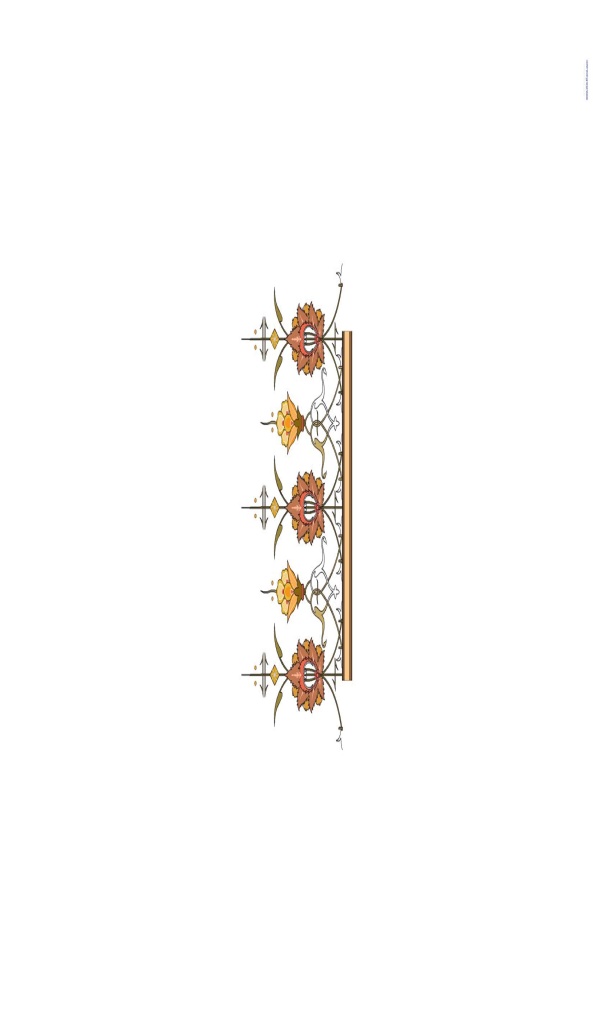 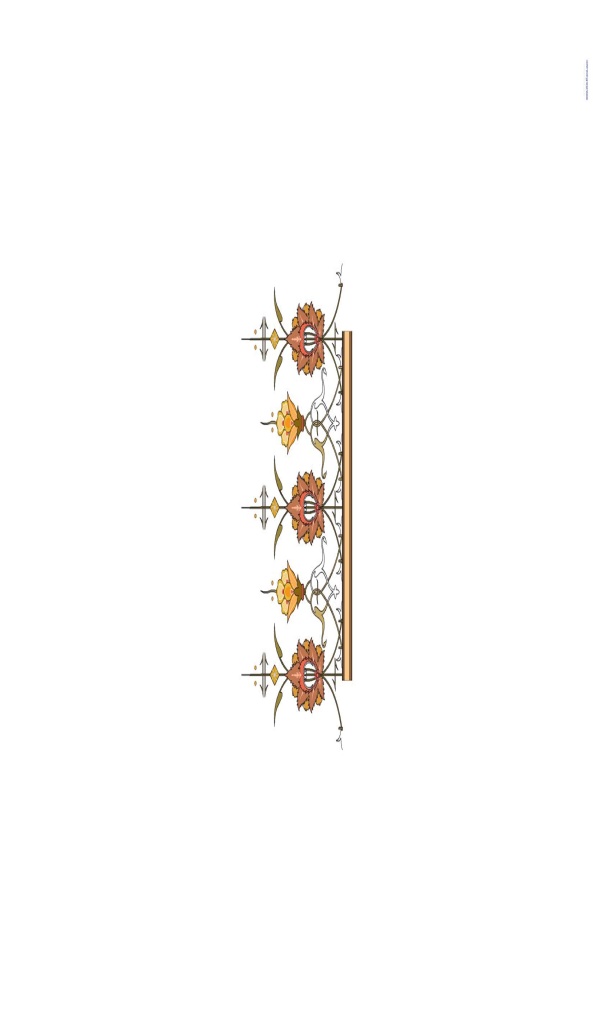 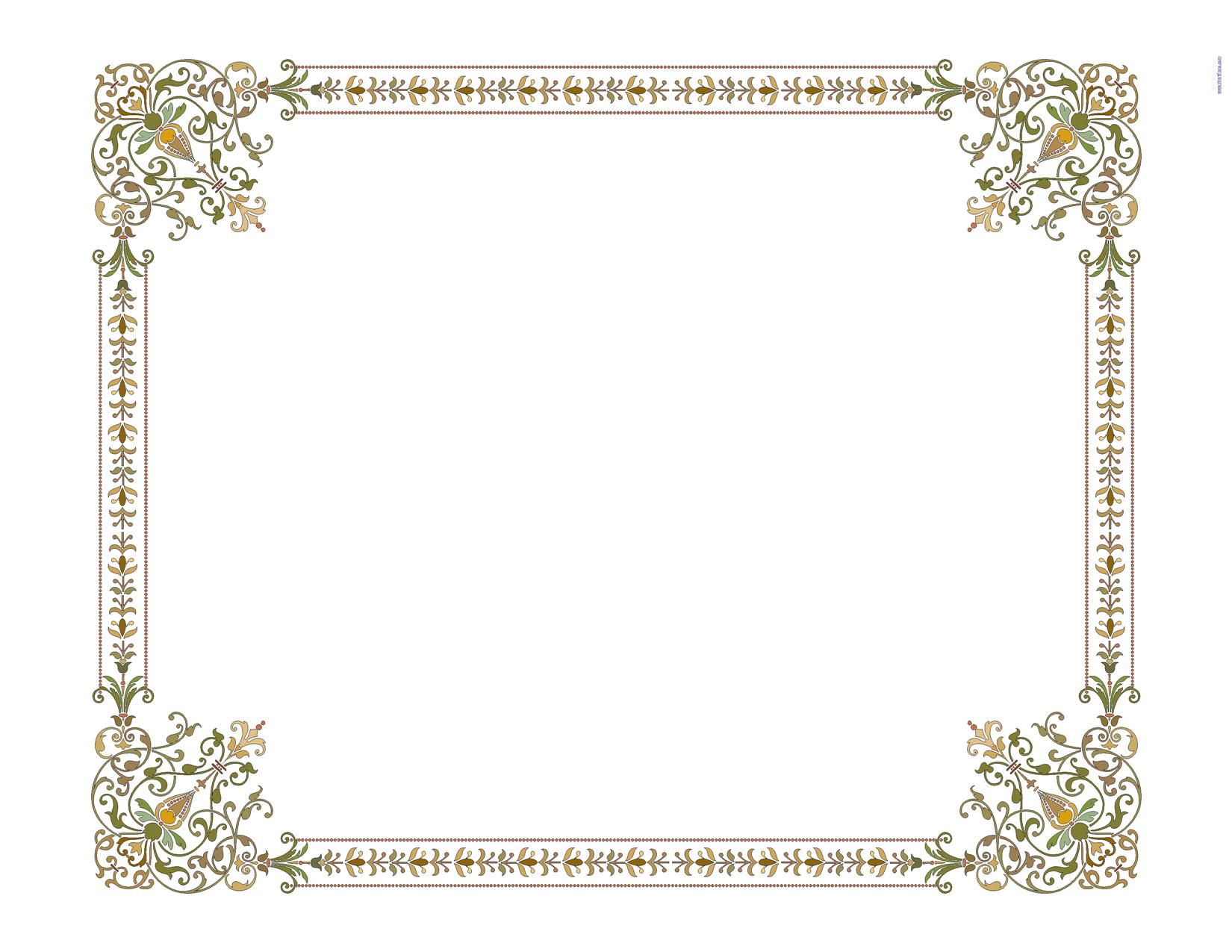 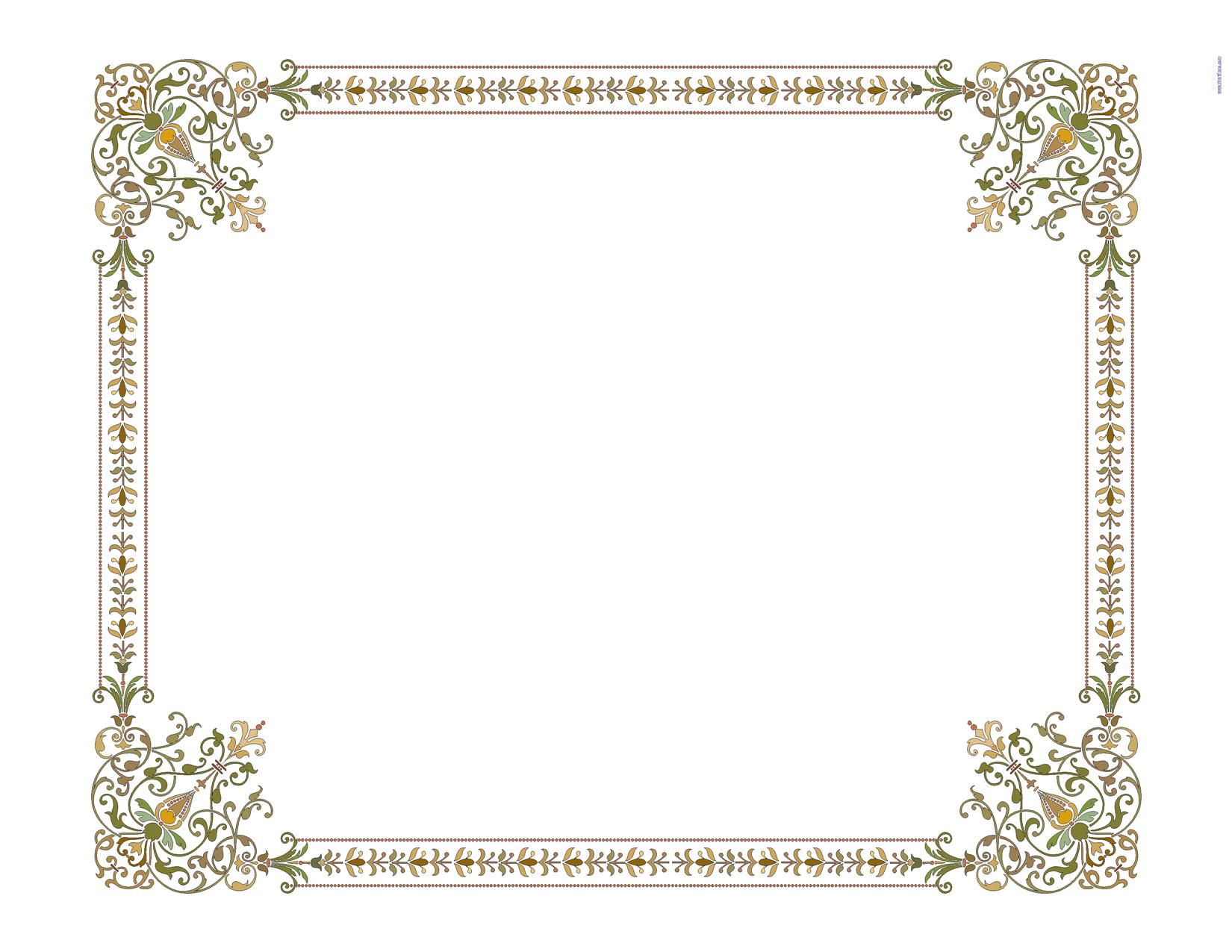 تاریخ :   88/7/14
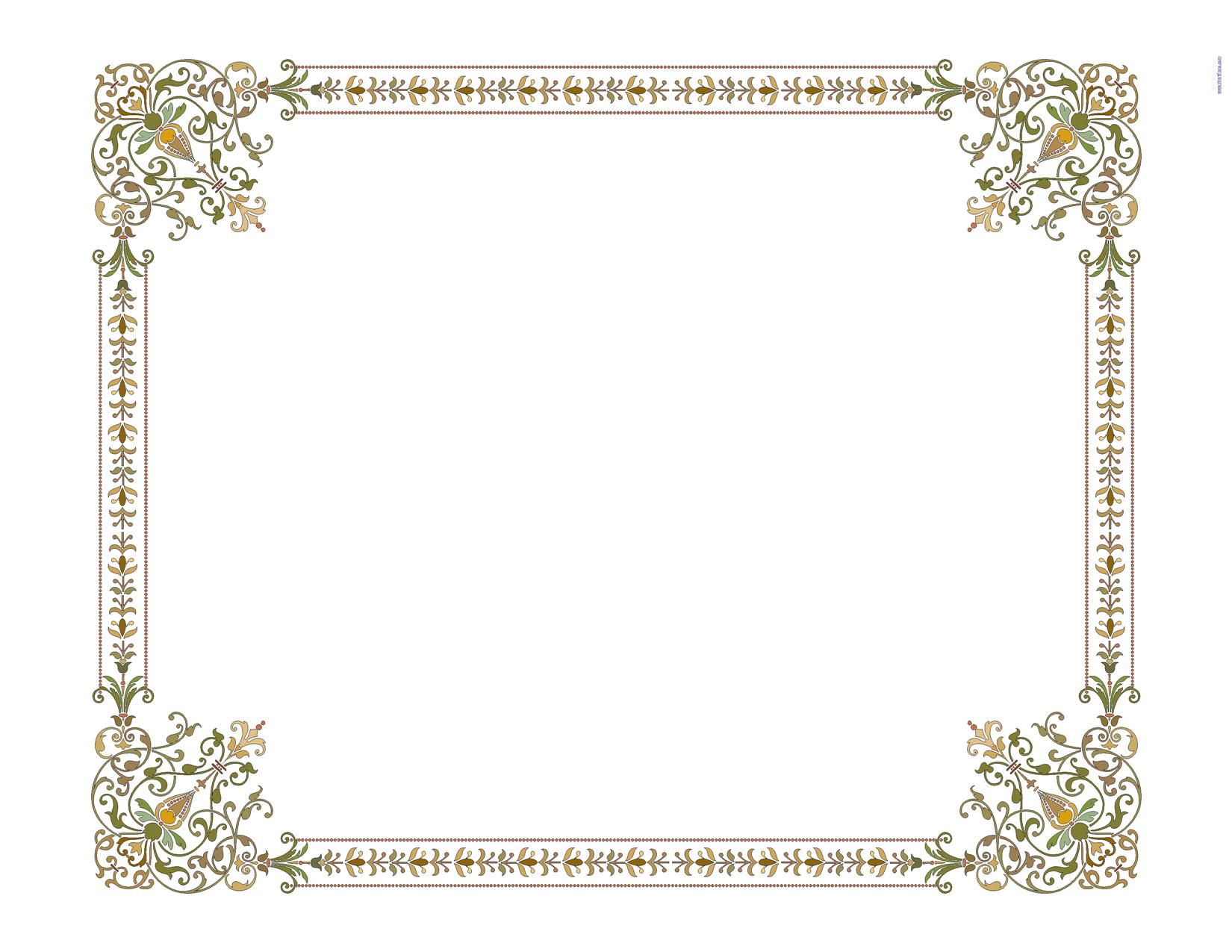 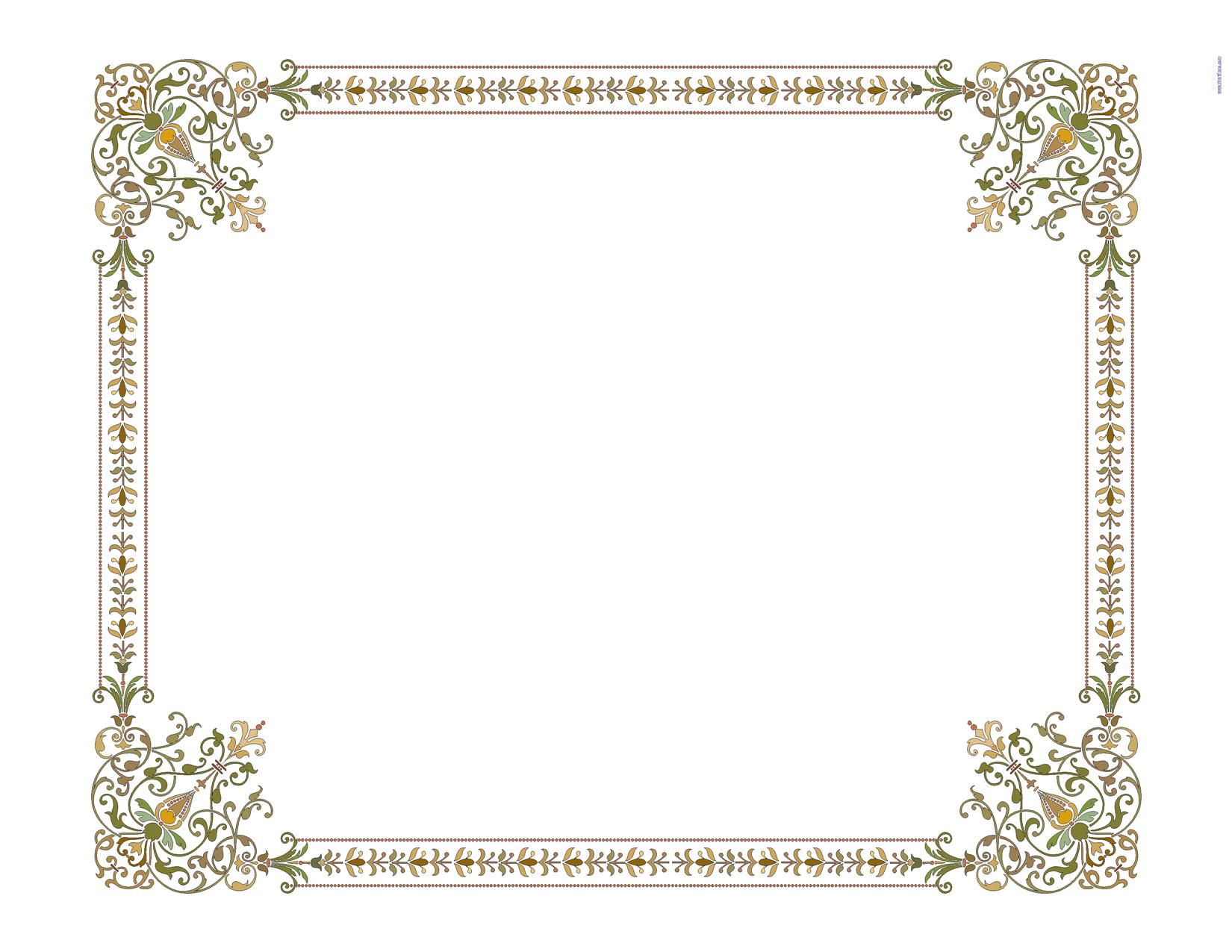 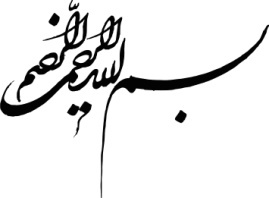 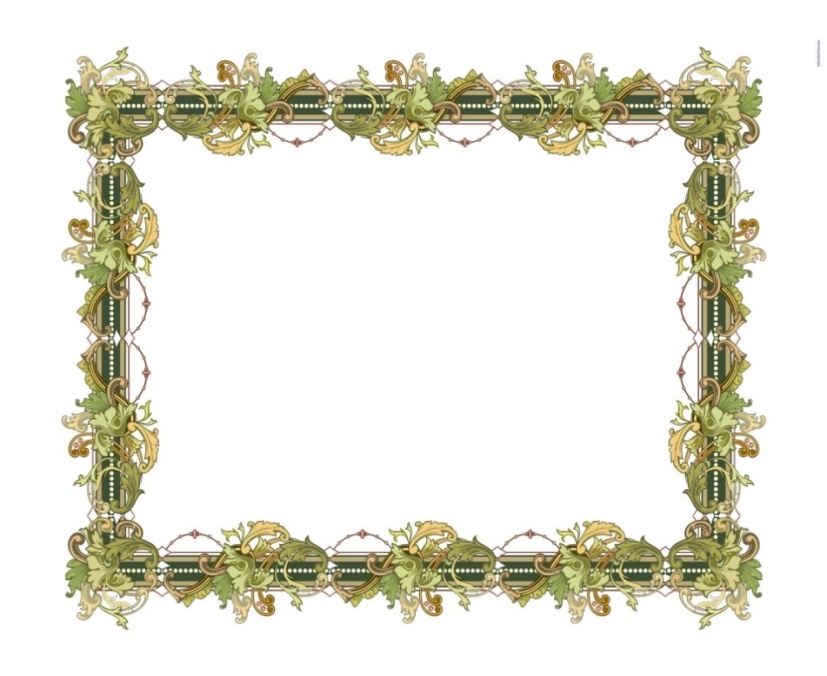 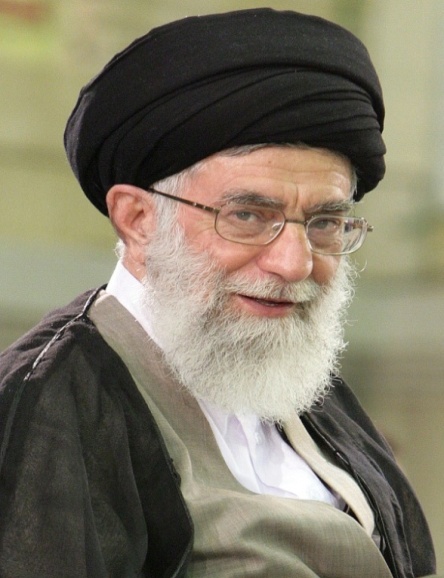 فرازهايي از بيانات و رهنمودهاي مقام عظمای ولایت
 حضرت امام خامنه ای(مد ظله العالی)
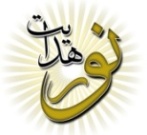 ديدار در دانشكده علوم دریایی نوشهر
اقتدار فقط با داشتن سلاحهاى پيشرفته نيست؛
 با داشتن پول و قدرت سياسى و تبليغاتى هم نيست. اگر پول و سلاح پيشرفته و ابزارهاى مخرب مي توانستند اقتدار حقيقى را براى يك كشور به وجود بياورند، رژيم صهيونيستى در مقابل جوانان مؤمن لبنان در جنگ سى و سه روزه و در مقابل جان‌بركفان غزه در جنگ بيست و دو روزه، آنجور رسوا و مفتضح نمي شد. 
اگر عناصر مادى قدرت، براى اقتدار حقيقى كافى بود، دولت ايالات متحده در جنگ با مردم محروم و بى‌دفاع افغانستان، در اشغال افغانستان، در اشغال عراق ناكام نميماند. اينها در مقابل چشم ماست؛ اينها آزمونهاى بسيار مهم و ارزنده‌ى حقائقى است كه شنيده‌ايم و خوانده‌ايم و دانسته‌ايم.
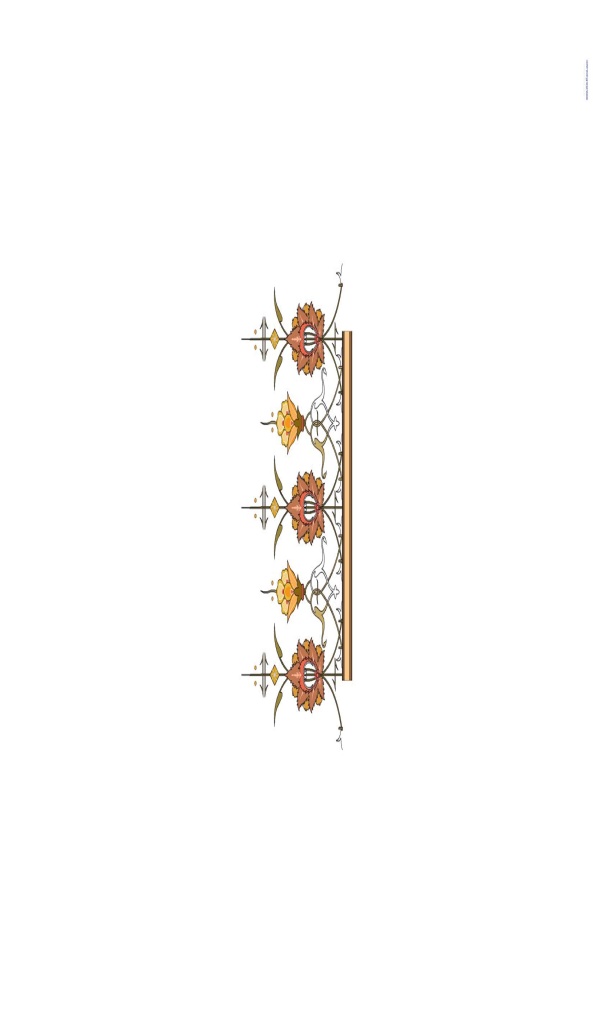 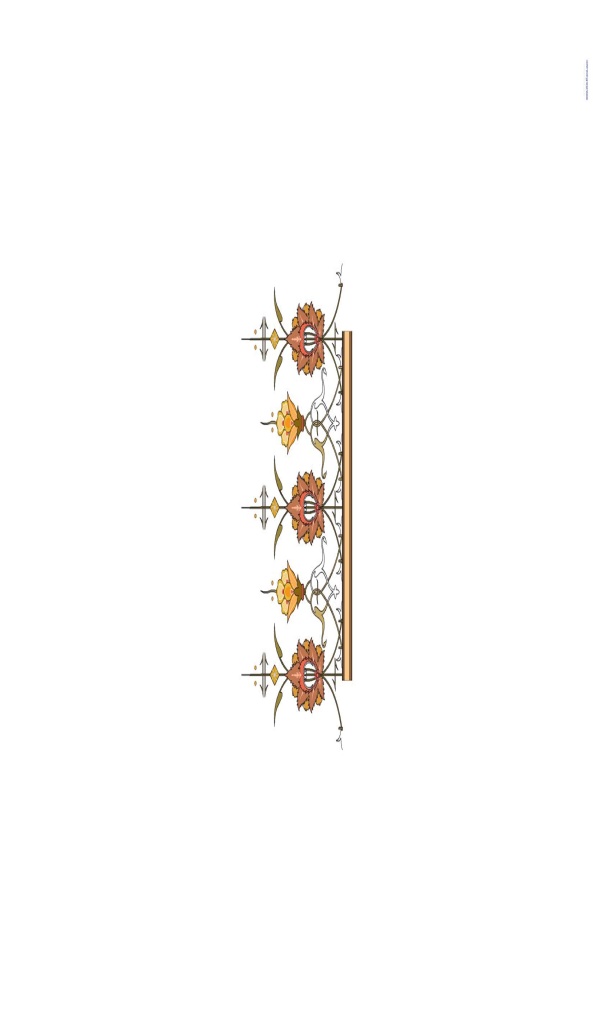 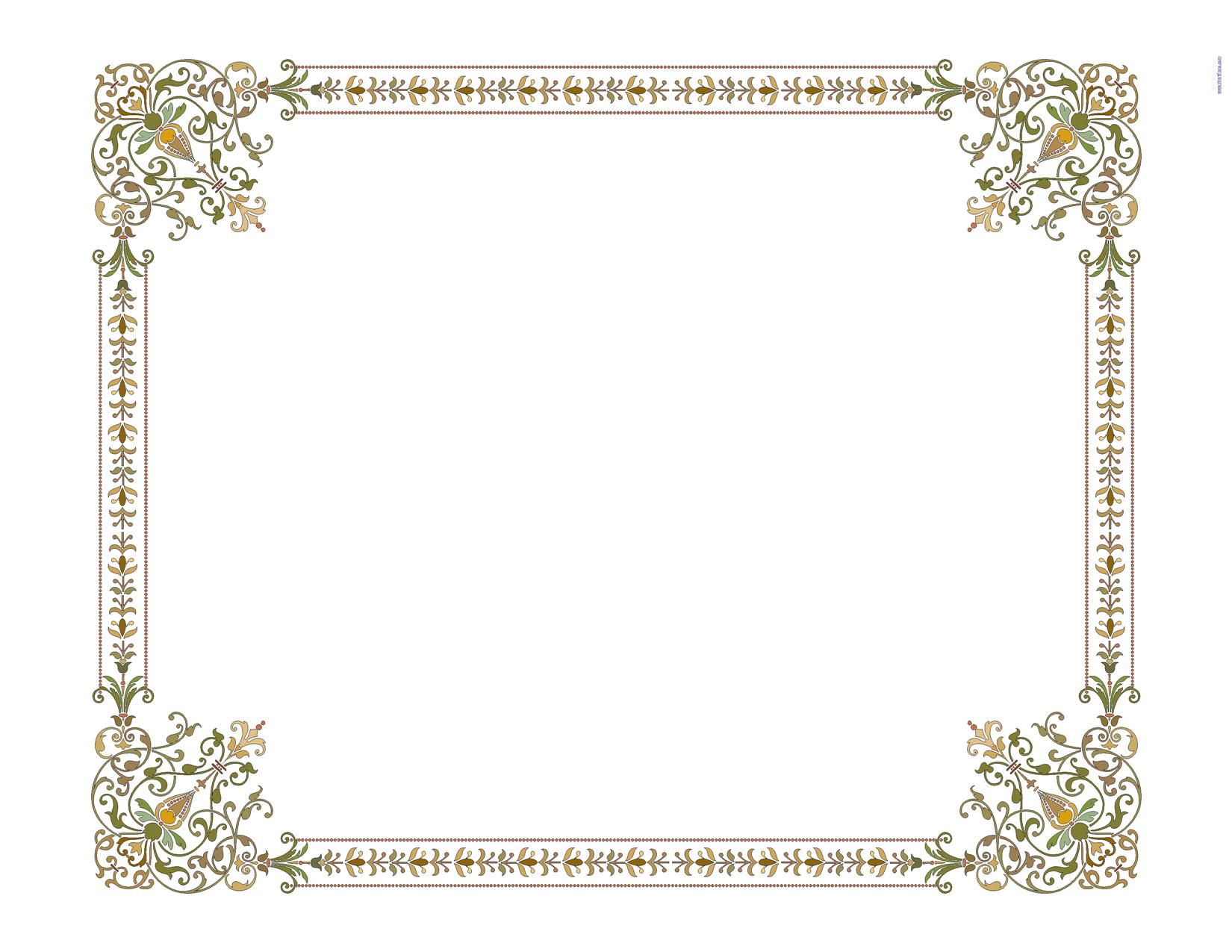 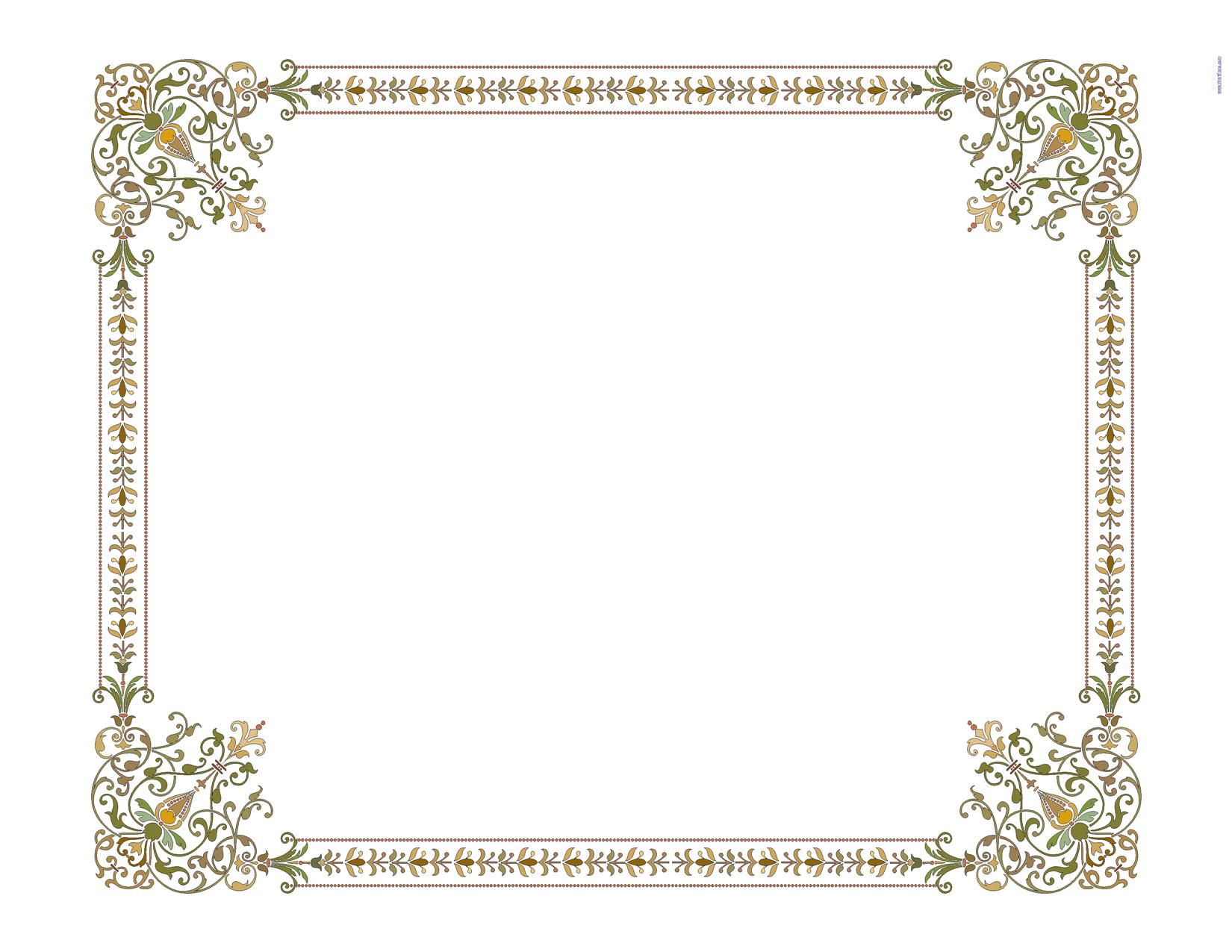 تاریخ :   88/7/14
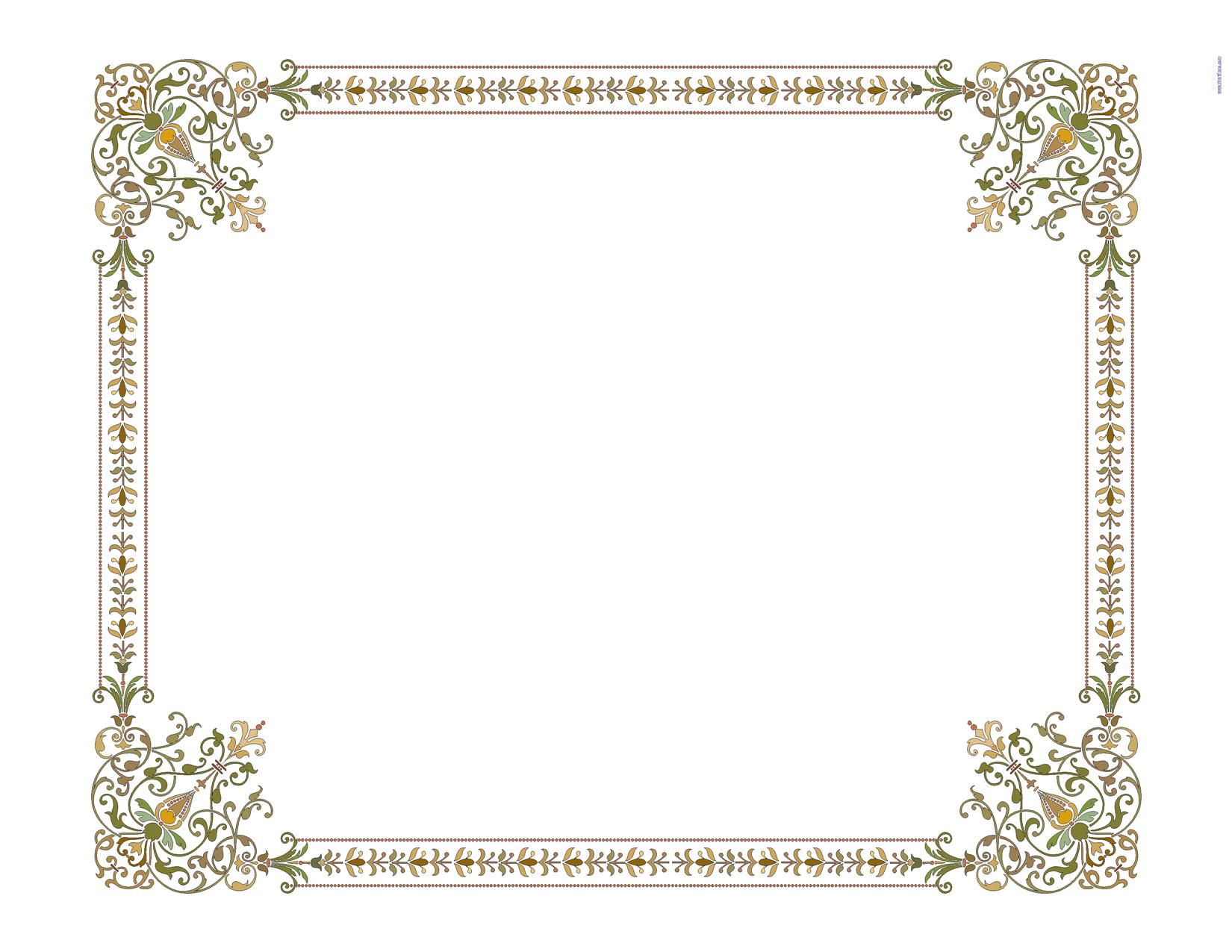 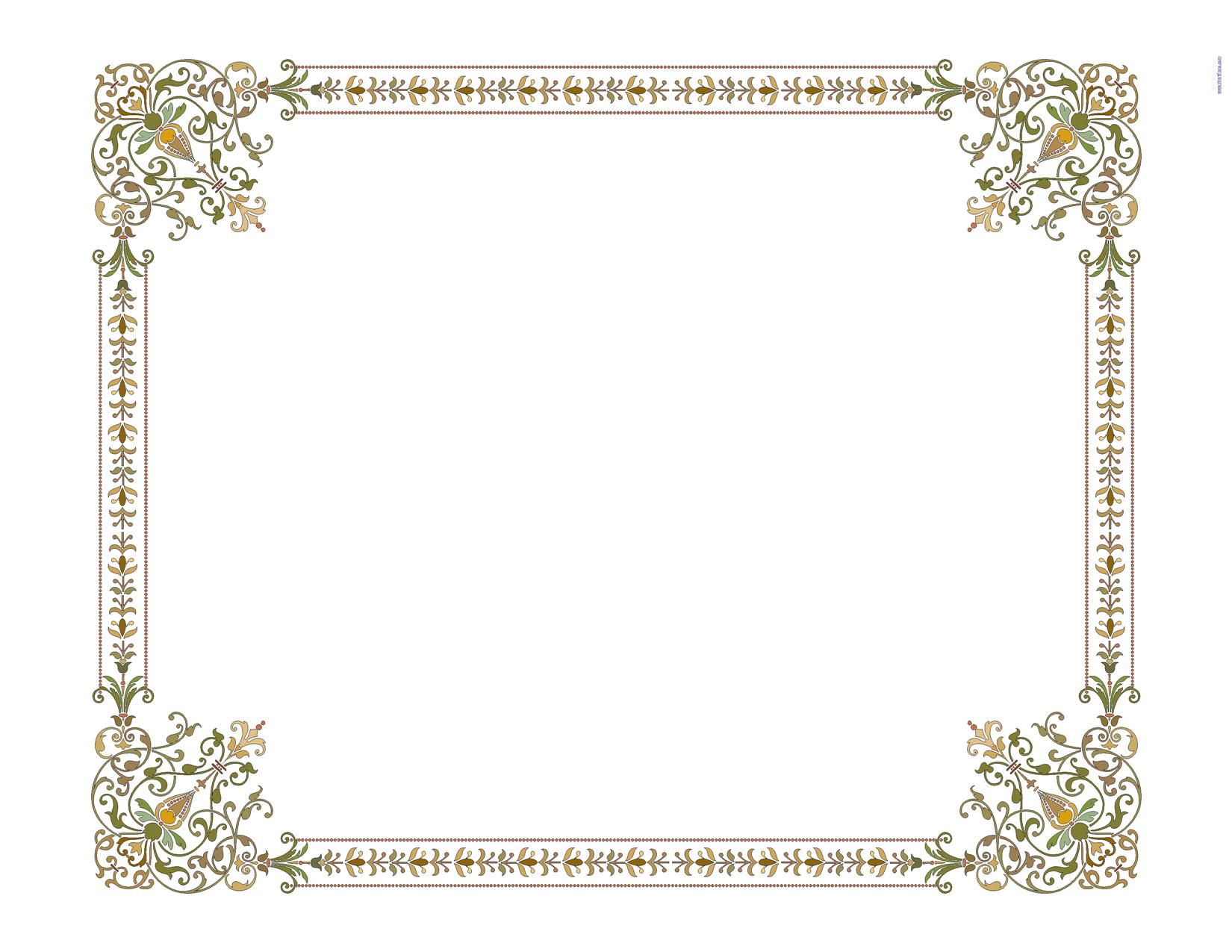 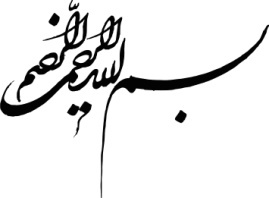 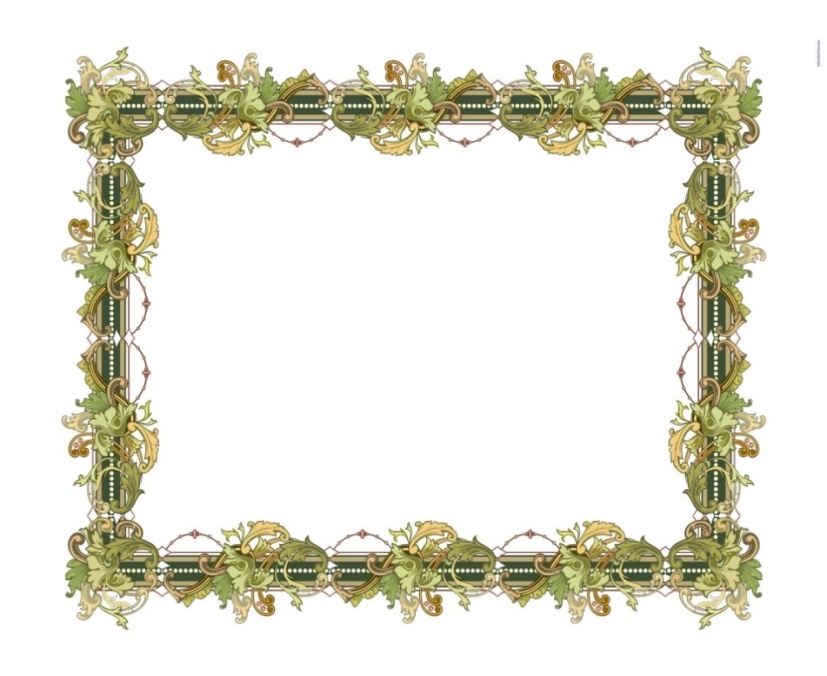 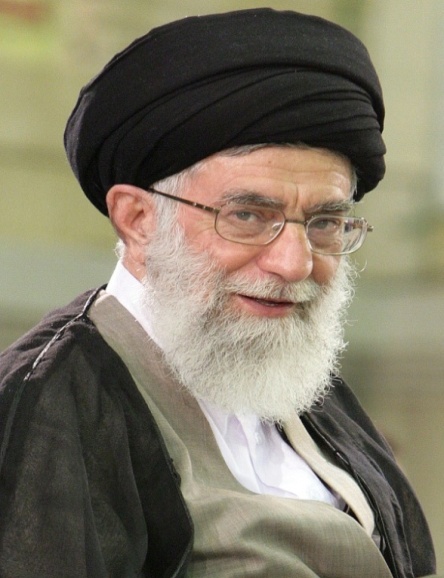 فرازهايي از بيانات و رهنمودهاي مقام عظمای ولایت
 حضرت امام خامنه ای(مد ظله العالی)
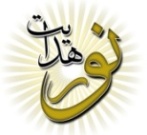 ديدار در دانشكده علوم دریایی نوشهر
ملتها وقتى با ايمان،
 با هدفهاى روشن، دلهايشان نورانى شد، عزم و اراده‌ى لازم را پيدا مي كنند.
دست تجاوز به جان انسانها و دست تطاول به زندگى انسانها دراز نمي كنند.
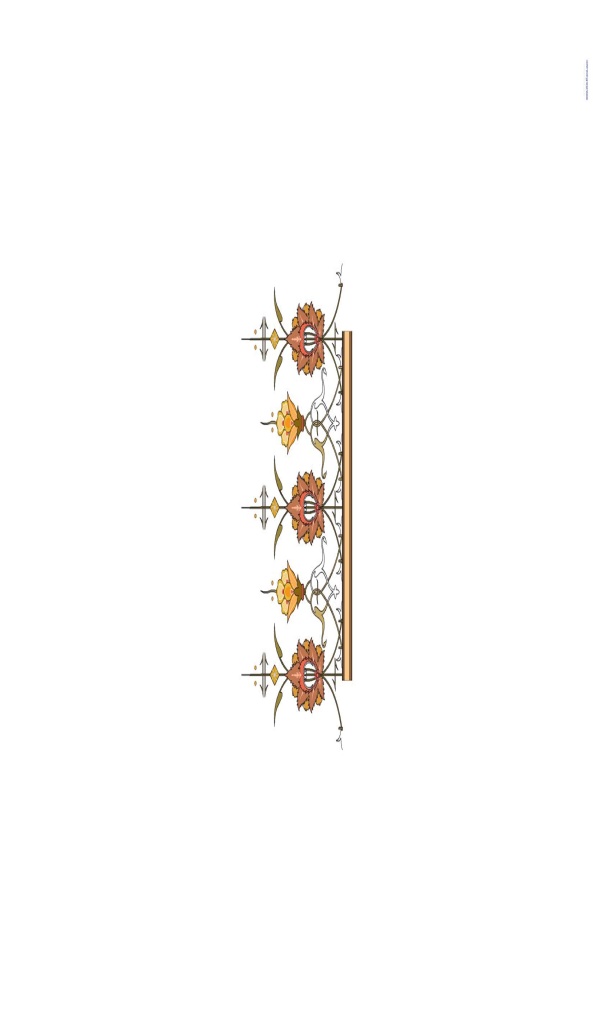 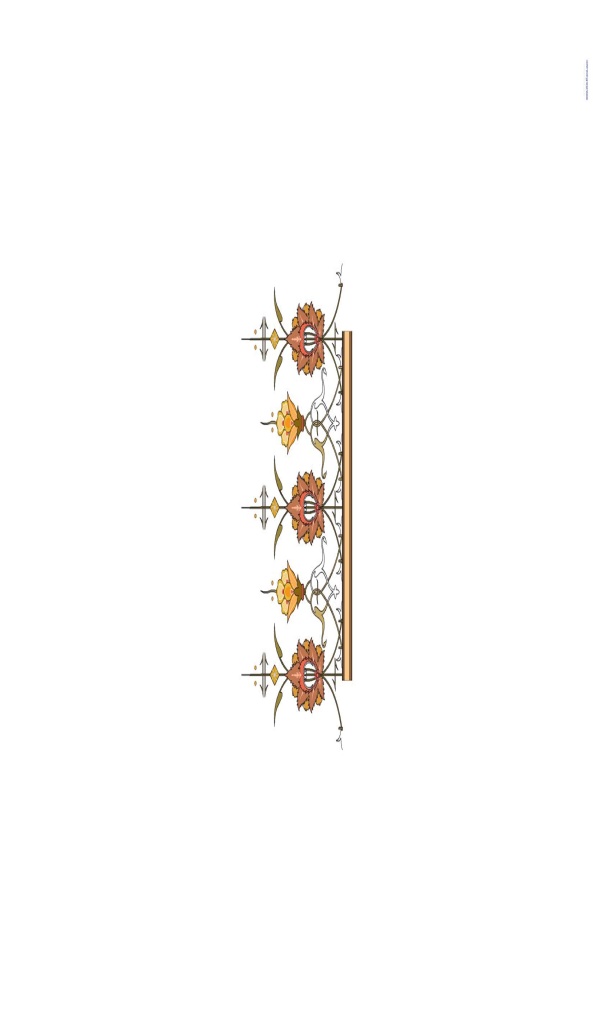 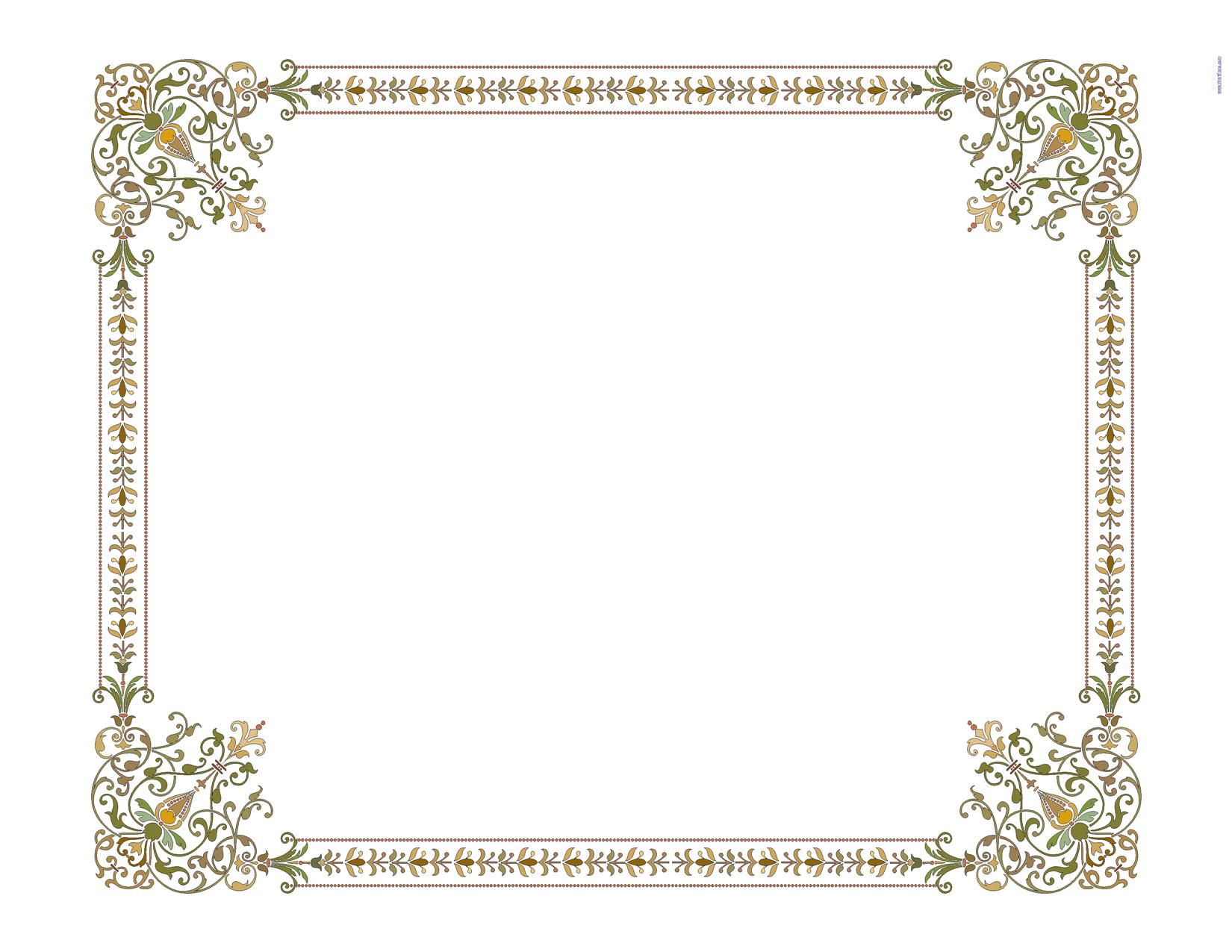 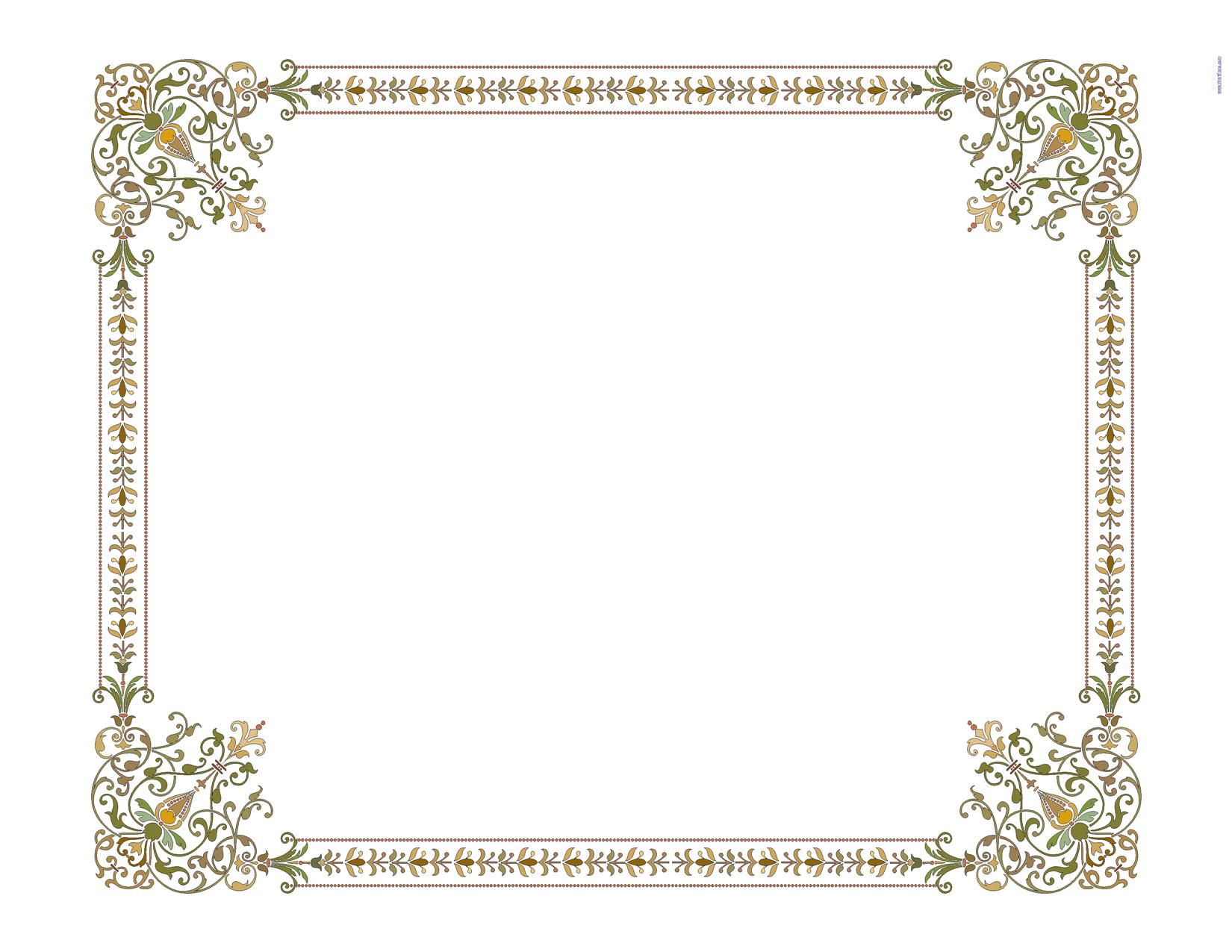 تاریخ :   88/7/14
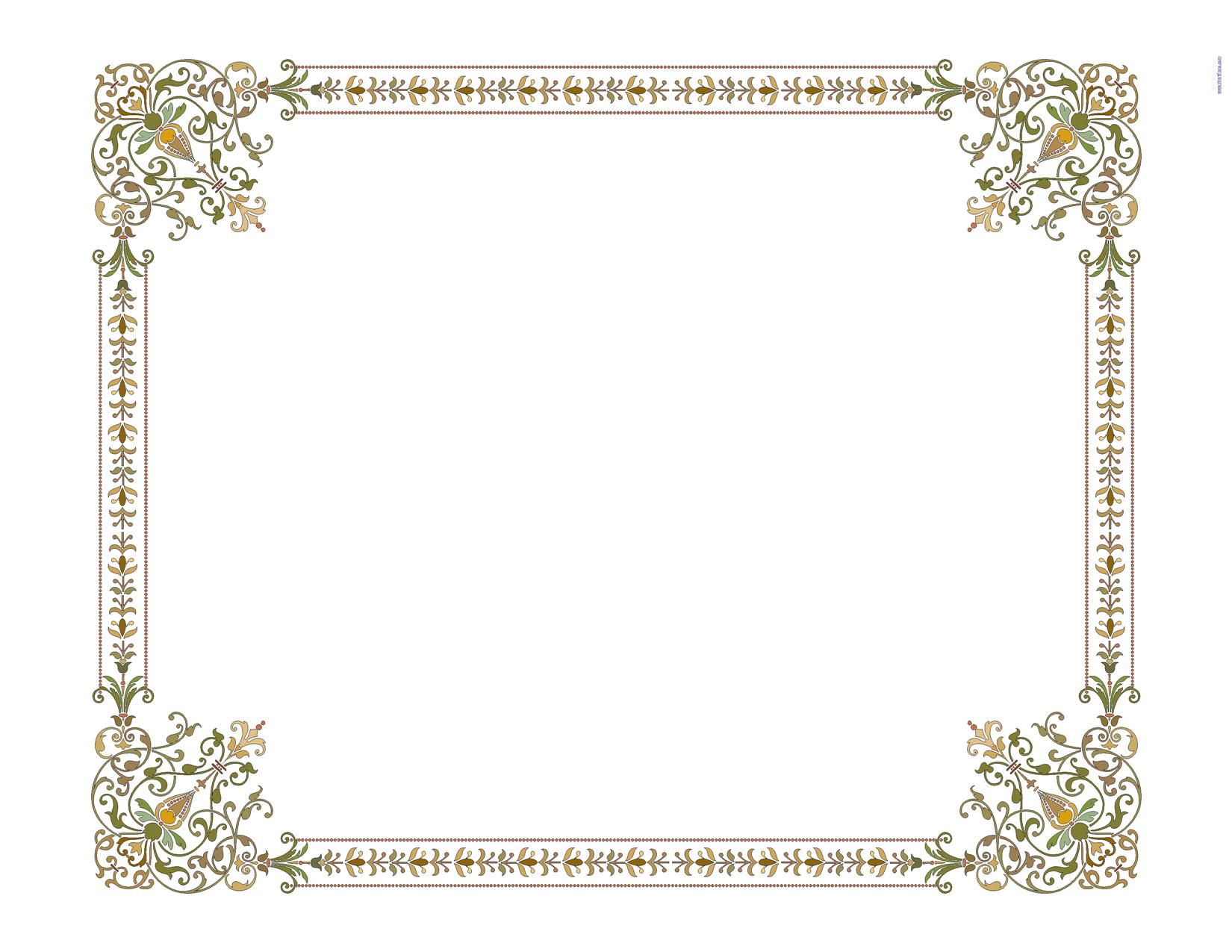 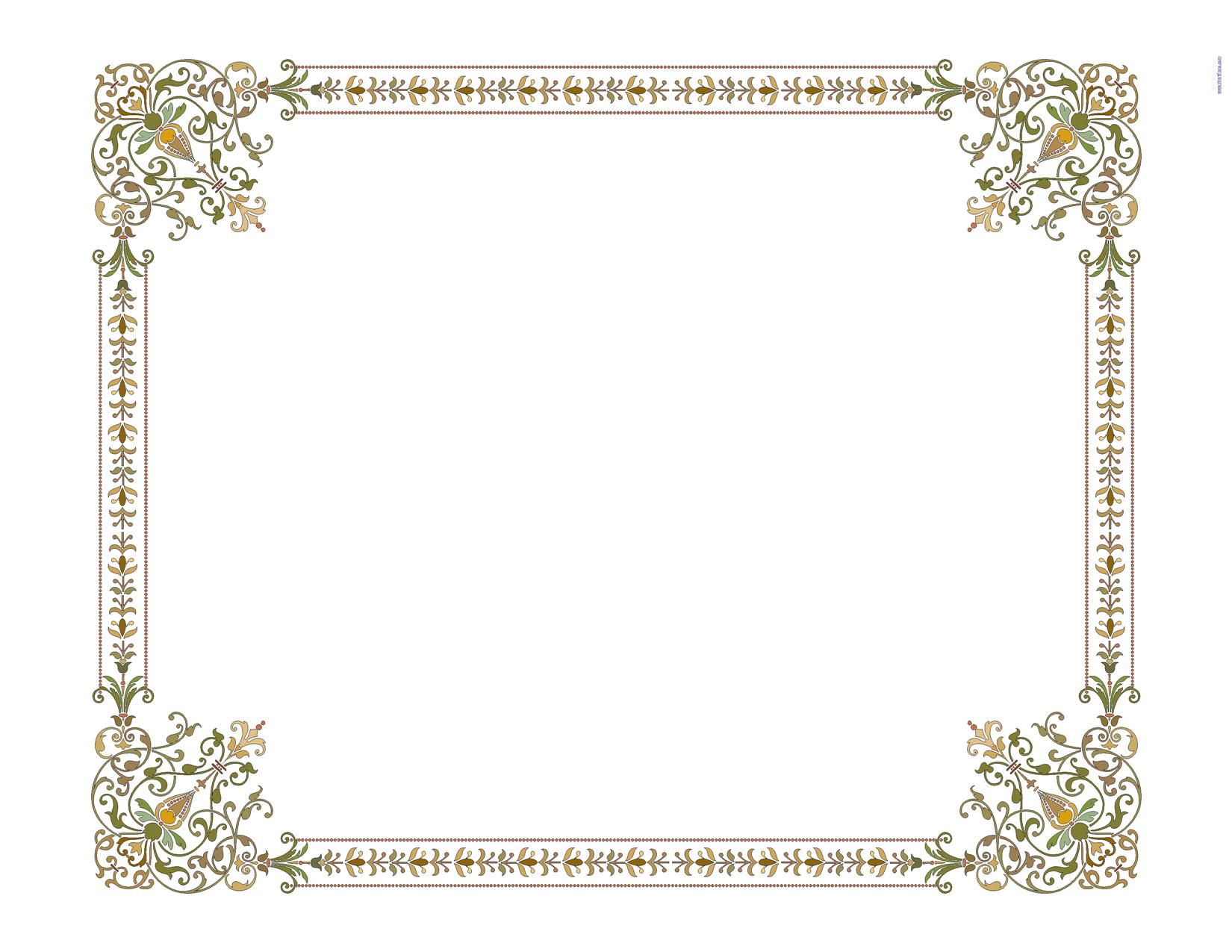 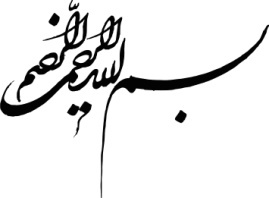 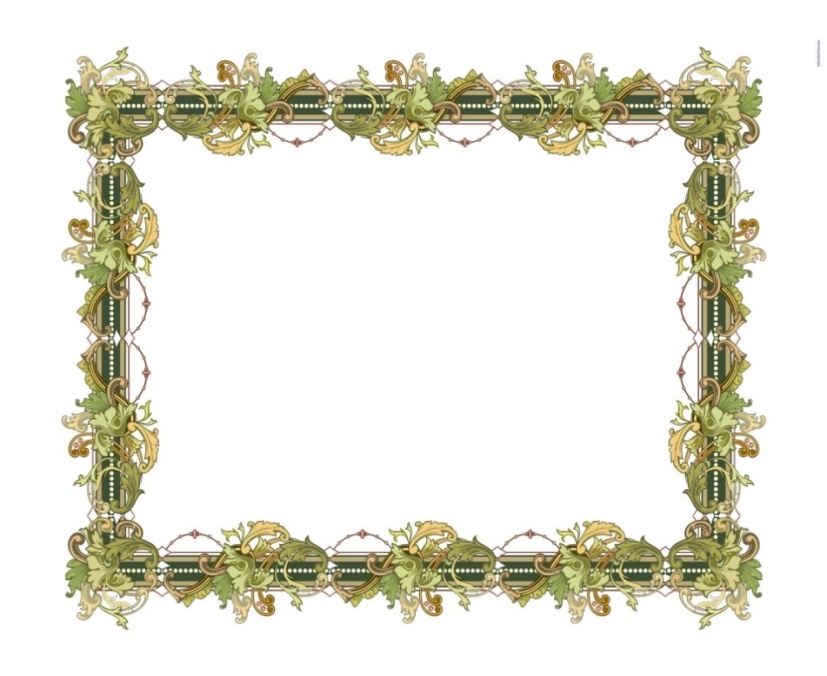 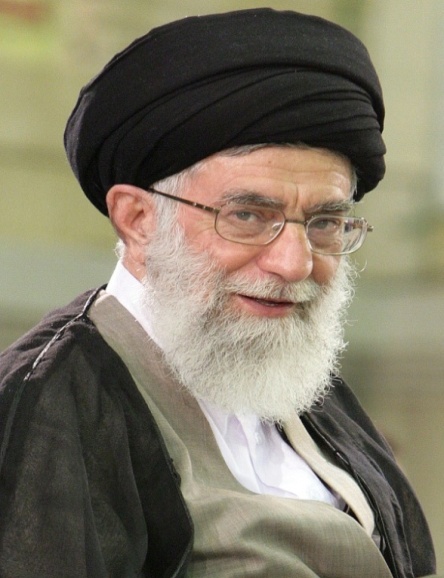 فرازهايي از بيانات و رهنمودهاي مقام عظمای ولایت
 حضرت امام خامنه ای(مد ظله العالی)
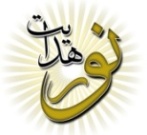 ديدار در دانشكده علوم دریایی نوشهر
عزيزان من! شما جوانان،
 پيشاهنگان و پيشگامان حركت به سوى چنين دنيائى هستيد.
 شما در نيروهاى مسلح و جوانان عزيز ما در بخشهاى مختلف اين كشور، پيشگامان اين حركتيد. جمهورى اسلامى ايران اين پيام نو، اين پيام روشن، اين پيام صلح و سعادت را براى جهان امروز و فردا دارد.
فردا مال شماست، تلاش كنيد. با عزم راسخ، با نيت درست، با به ميدان آوردن همه‌ى ظرفيت وجودى خود، آن هسته‌ى مستحكم را به وجود بياوريد، توسعه بدهيد تا بتوانيد به معناى واقعى كلمه سربازان و پيشگامان و پيشاهنگان اين حركت باشيد.
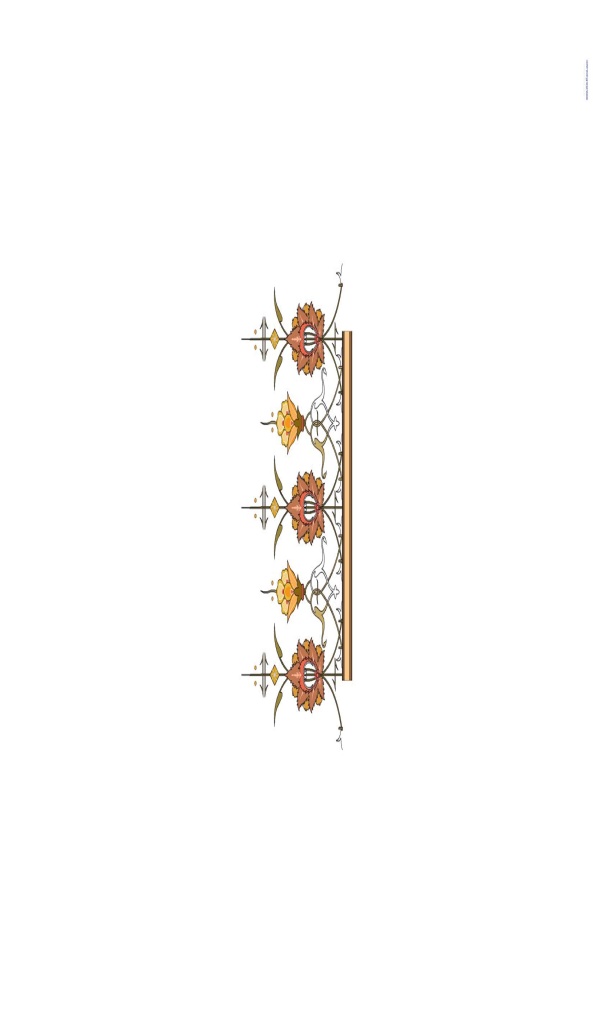 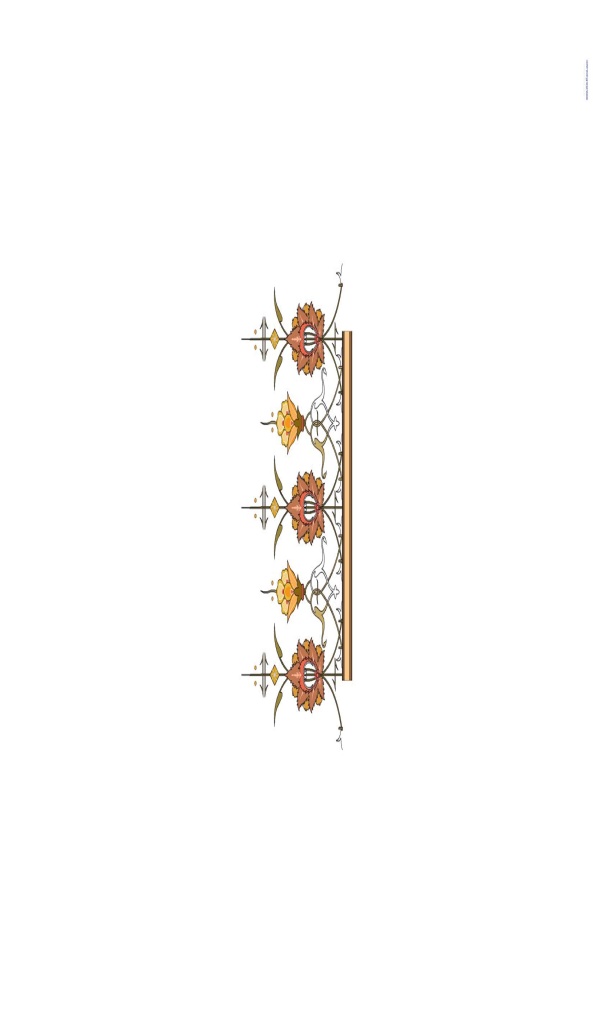 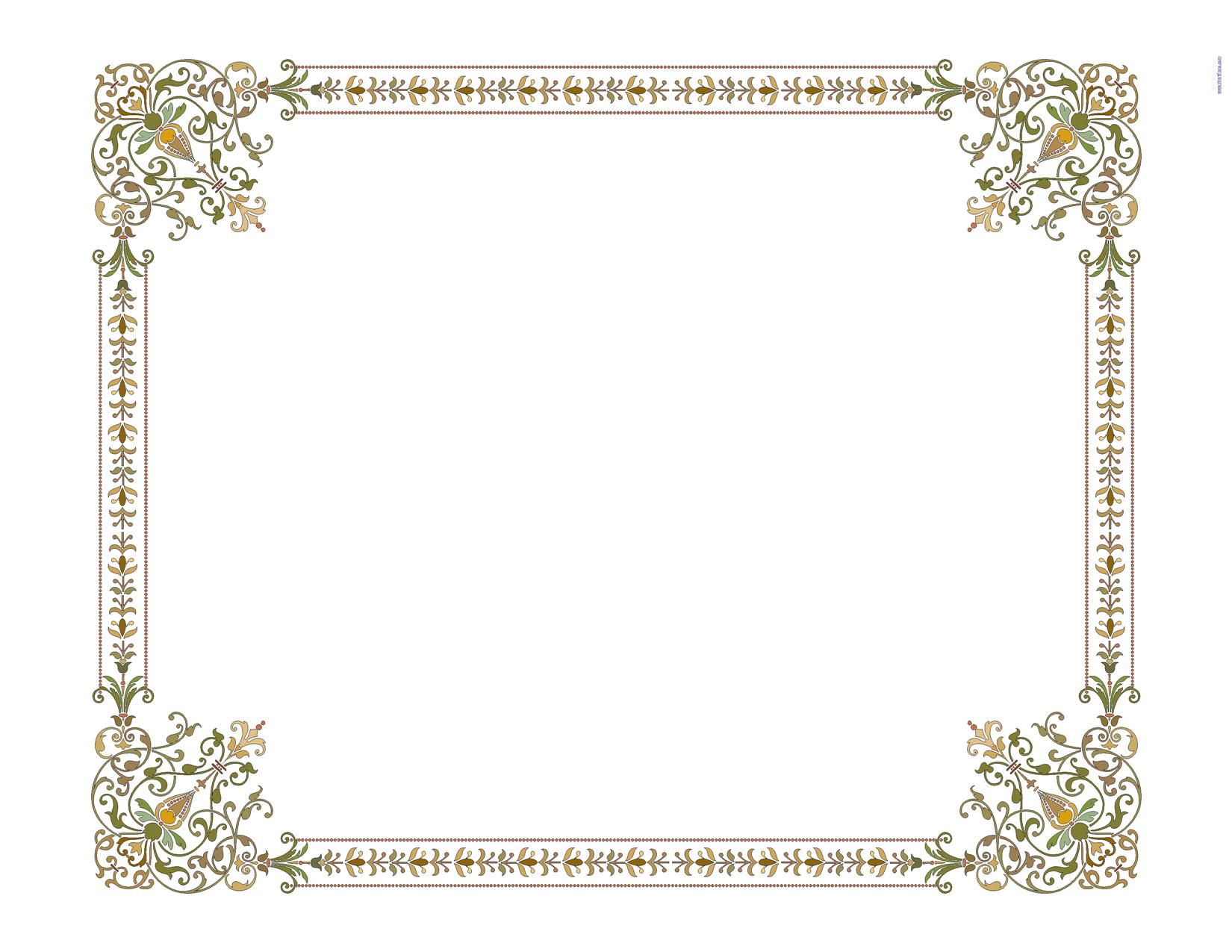 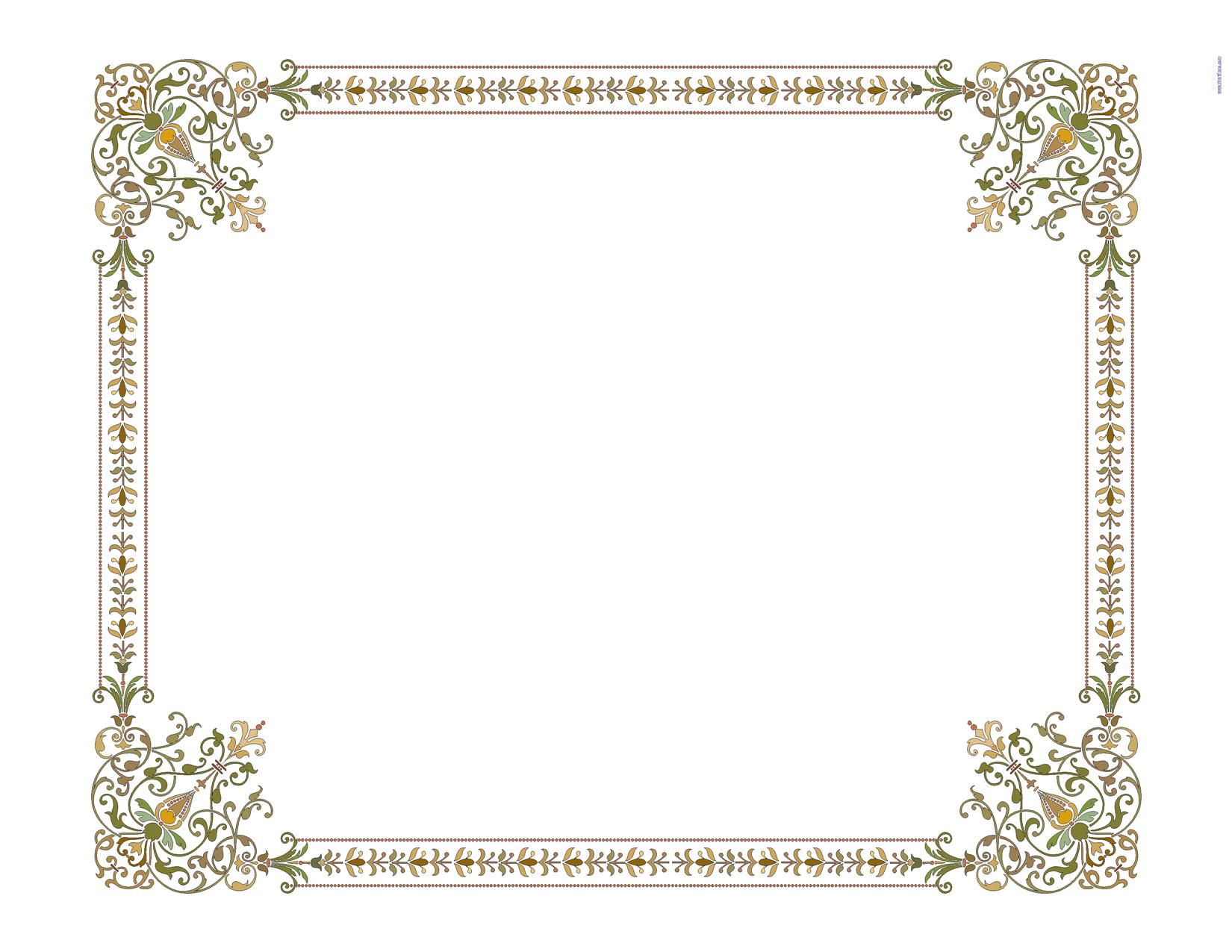 تاریخ :   88/7/14
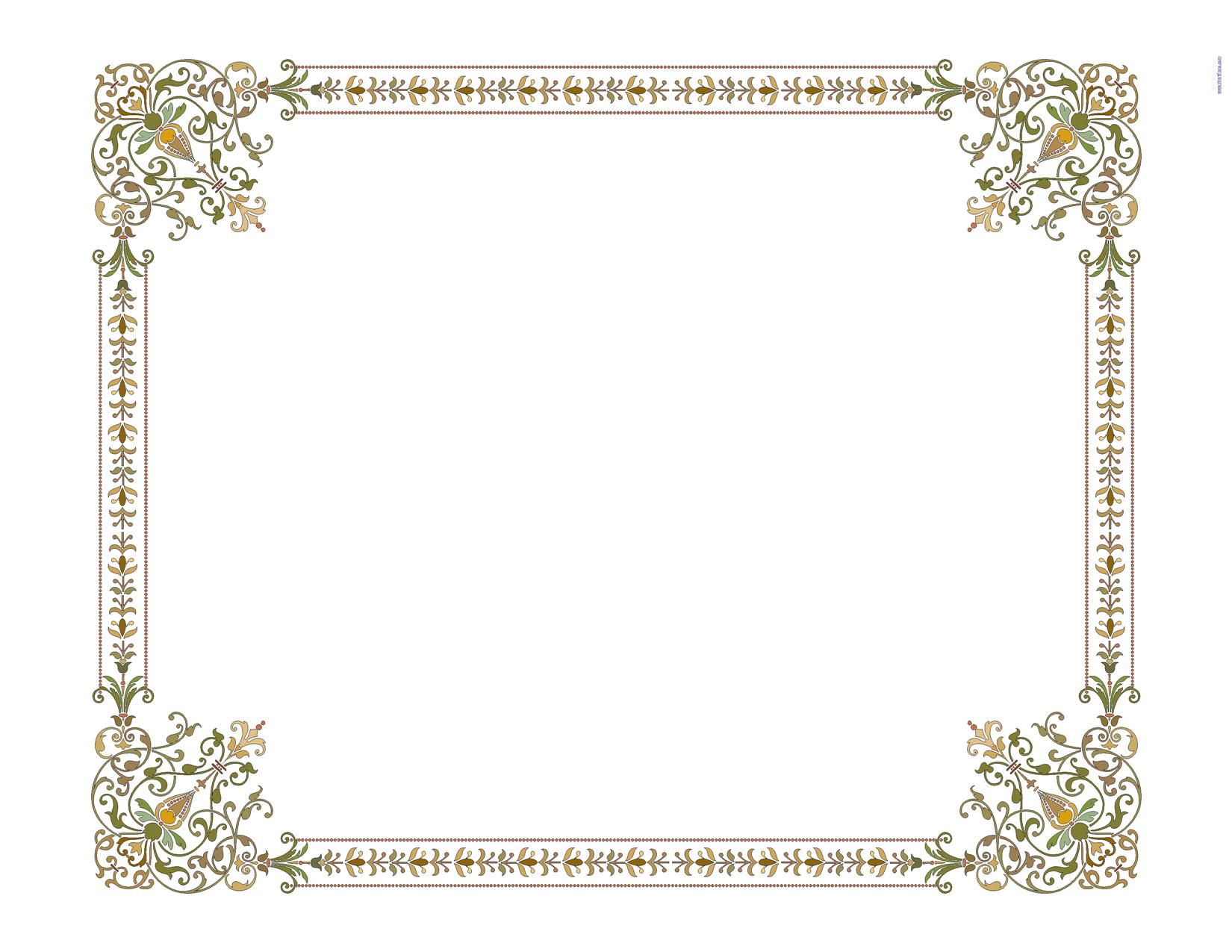 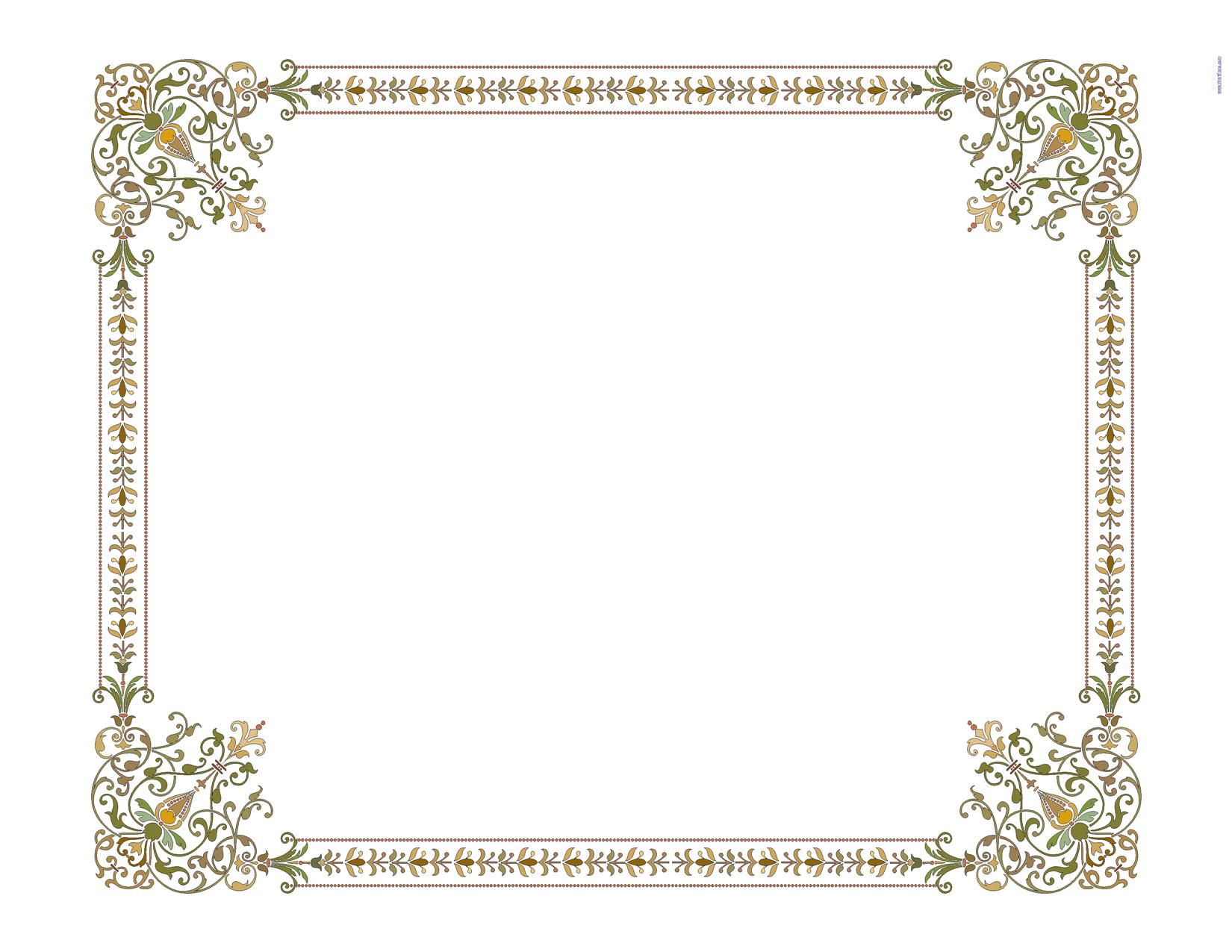 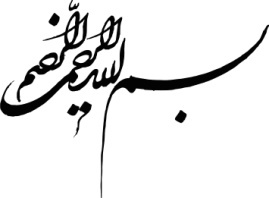 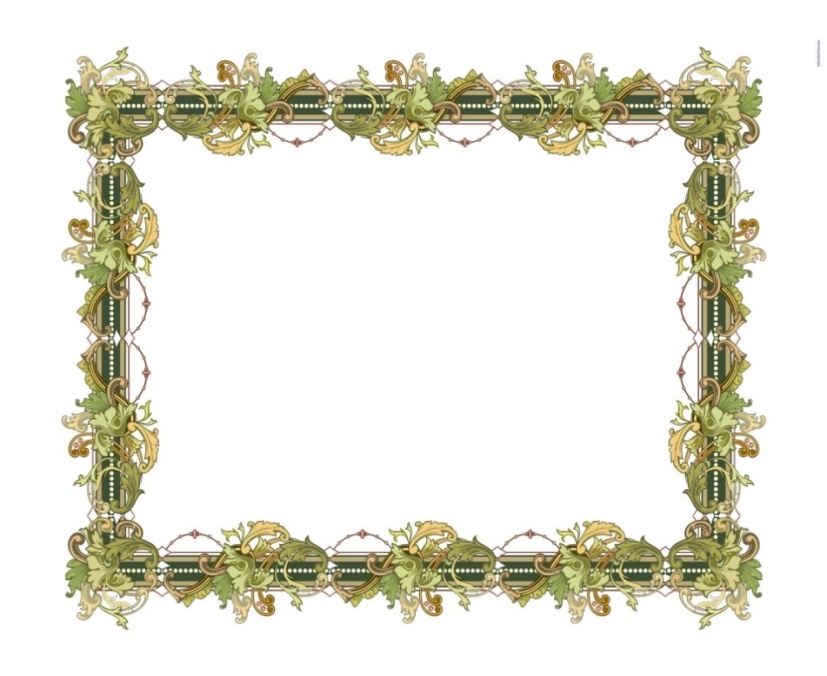 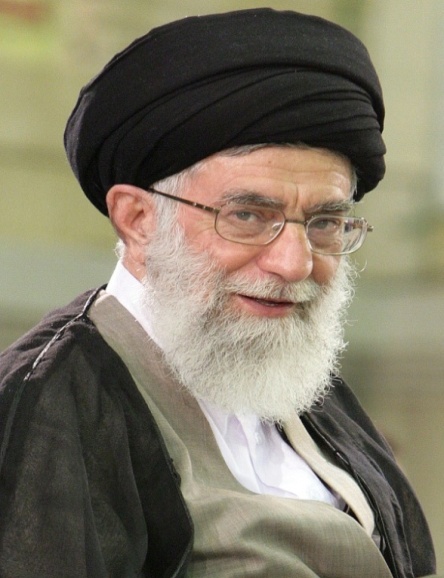 فرازهايي از بيانات و رهنمودهاي مقام عظمای ولایت
 حضرت امام خامنه ای(مد ظله العالی)
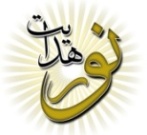 ديدار در دانشكده علوم دریایی نوشهر
امروز نيروهاى مسلح به توفيق الهى در جمهورى اسلامى ايران امتيازات بزرگى دارند،
 امتيازات برجسته و كم‌نظيرى دارند. اين امتيازات را روزبه‌روز در خودتان افزايش بدهيد.
 پژوهش و دانش و يادگيرى را جدى بگيريد. 
دوران جوانى را براى بروز استعدادهاى گوناگونى كه خداى متعال در وجود شما نهاده است، مغتنم بشمريد. امكان خدمت را به اين كشور، اين ملت، با اين هدفهاى والا و روشن، قدر بدانيد.
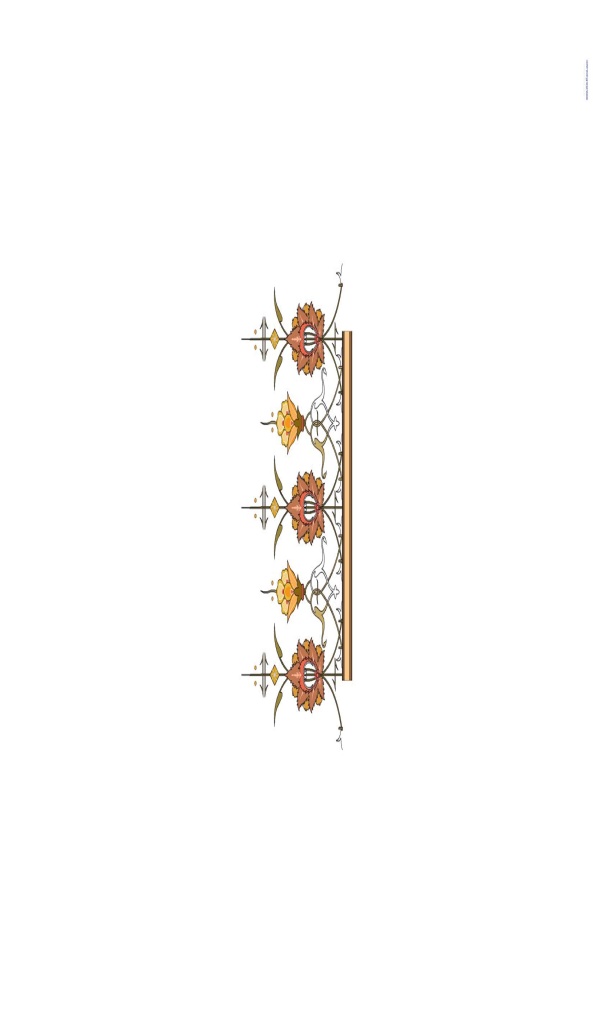 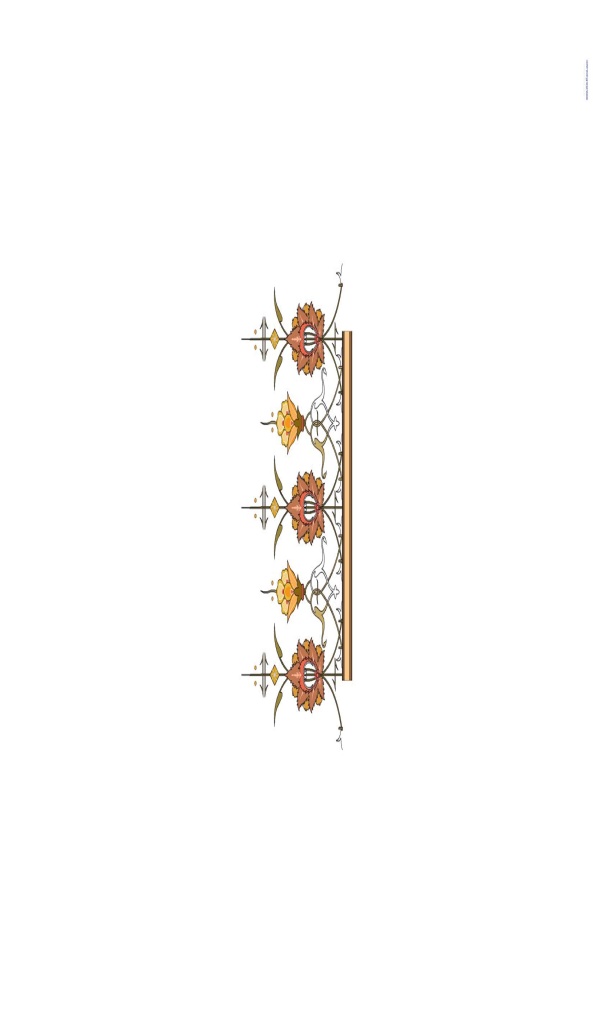 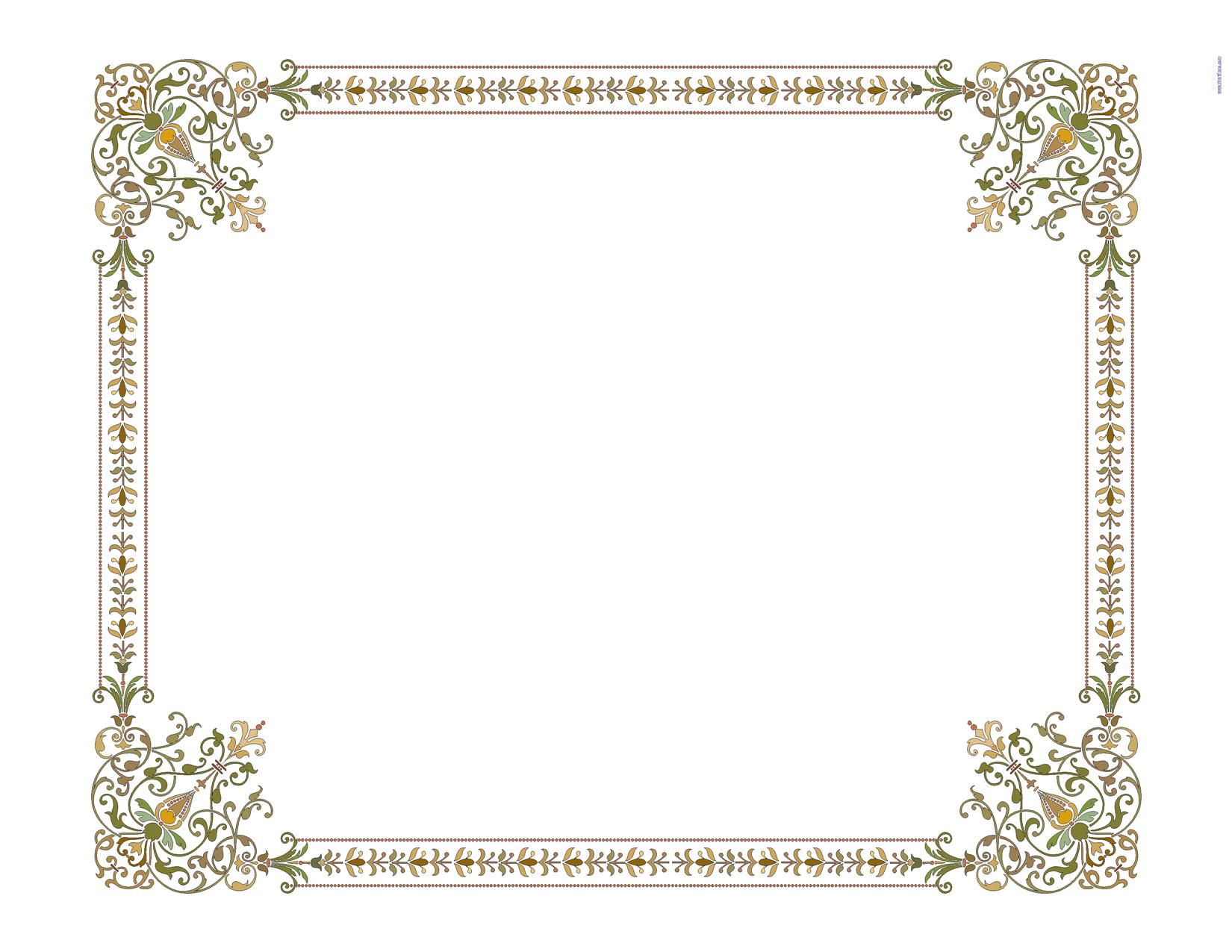 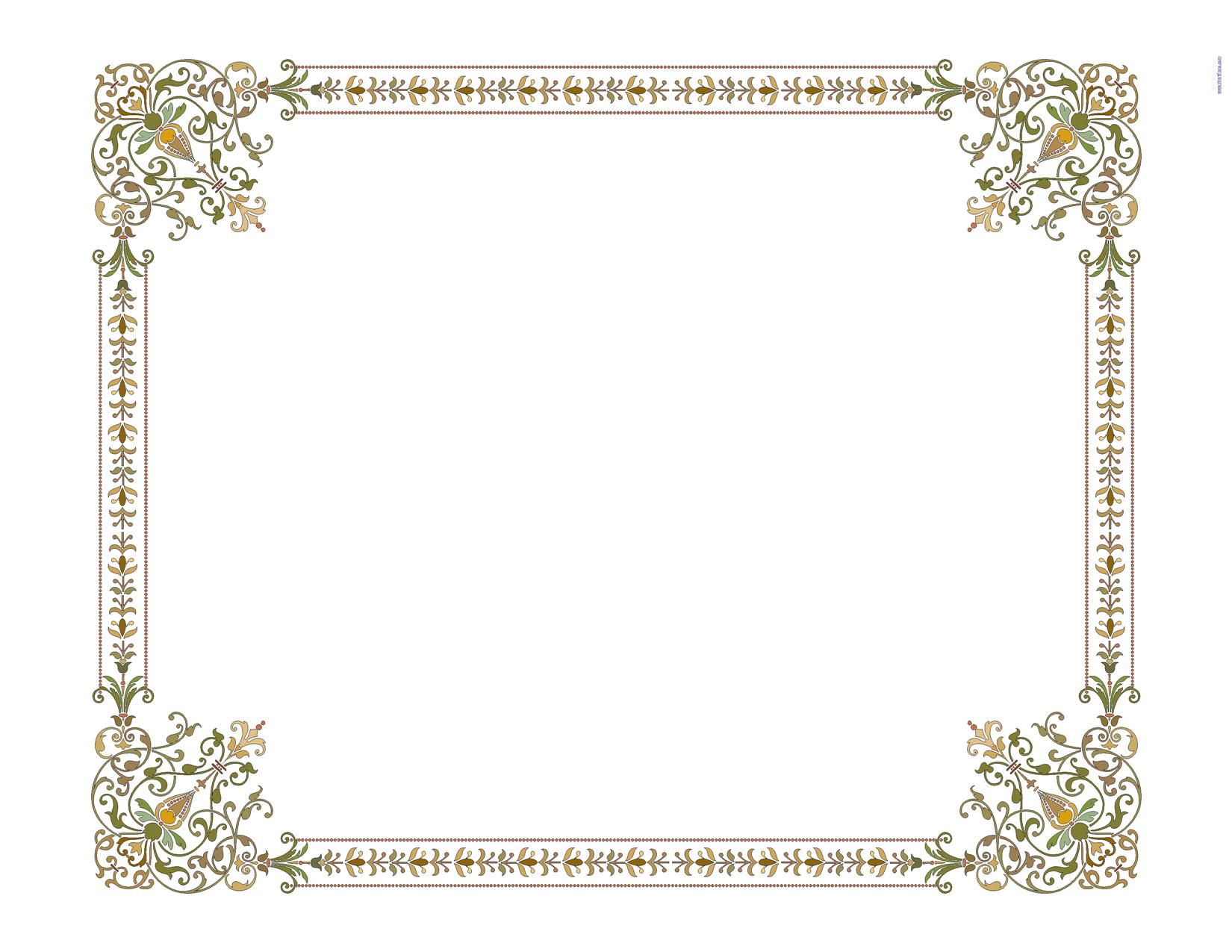 تاریخ :   88/7/14
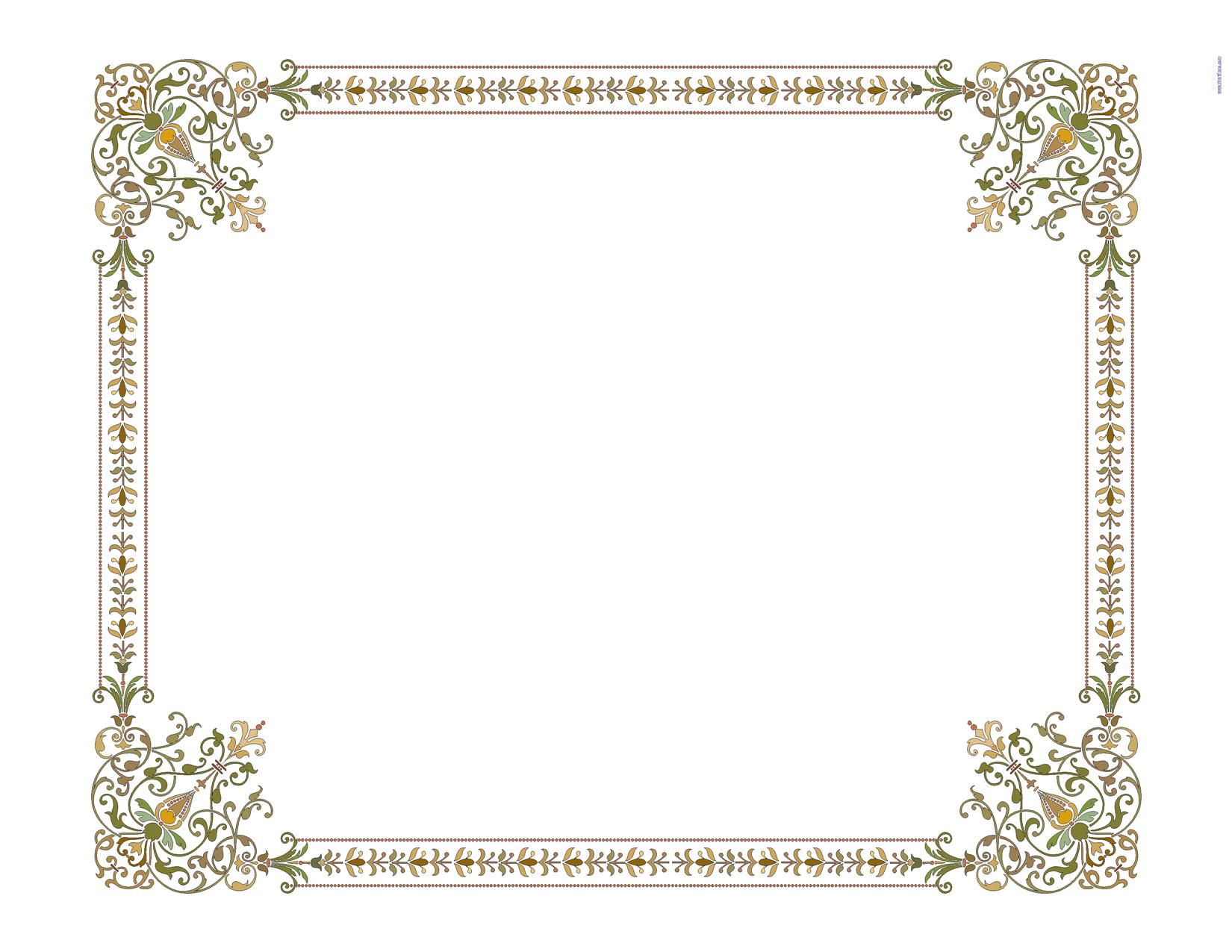 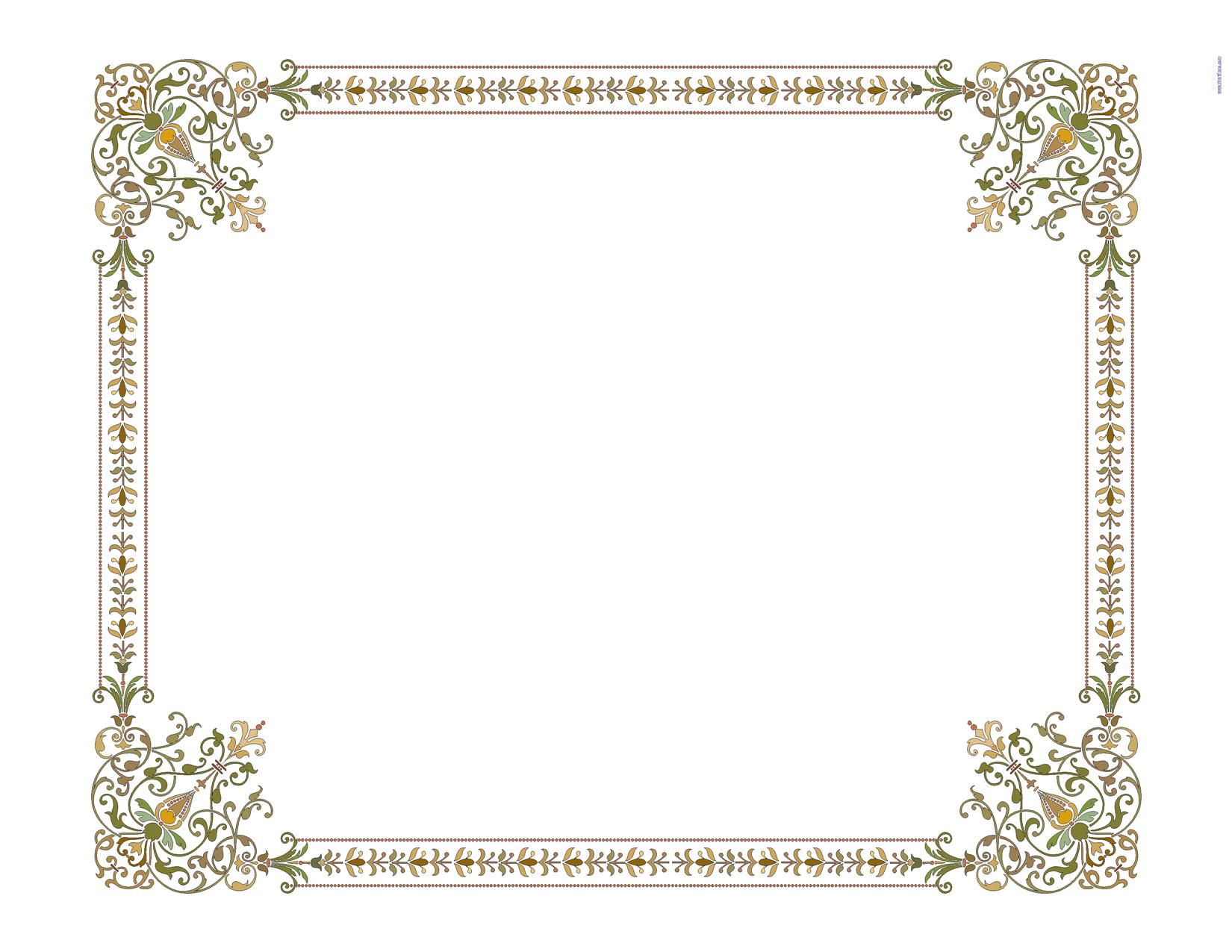 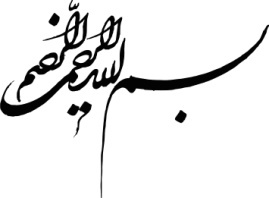 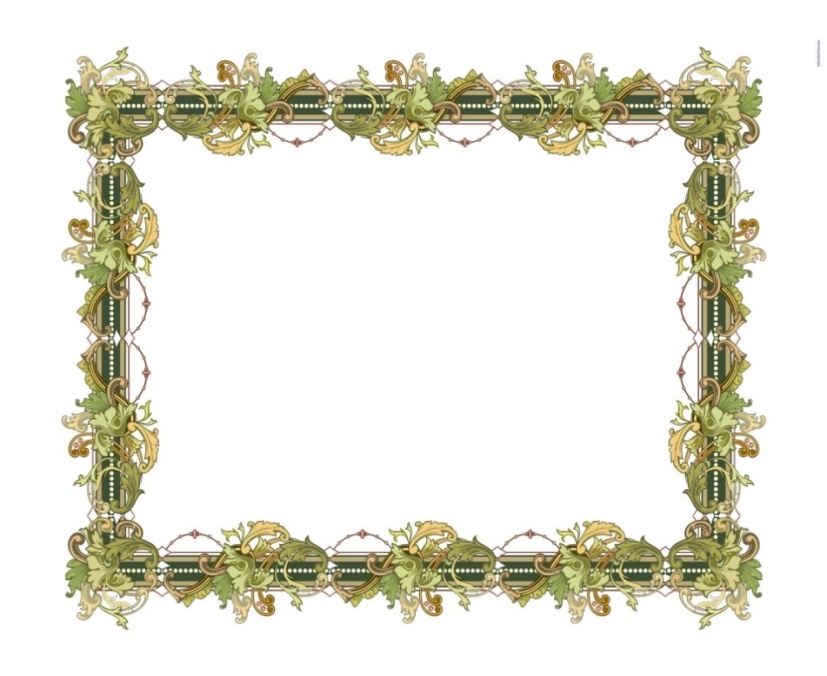 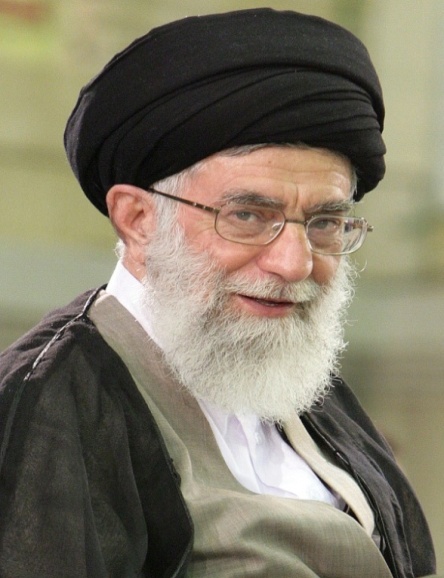 فرازهايي از بيانات و رهنمودهاي مقام عظمای ولایت
 حضرت امام خامنه ای(مد ظله العالی)
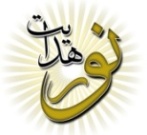 ديدار در دانشكده علوم دریایی نوشهر
حضور در صف مقدم دفاع و خدمت به يك چنين كشورى، يك چنين ملتى، به يك چنين نظامى افتخار بزرگى است.
 اين افتخار امروز در اختيار ما، نسلهاى پى در پىِ برخاسته و نشأت گرفته‌ى در انقلاب اسلامى قرار گرفته؛ اين را مغتنم بشمريد.
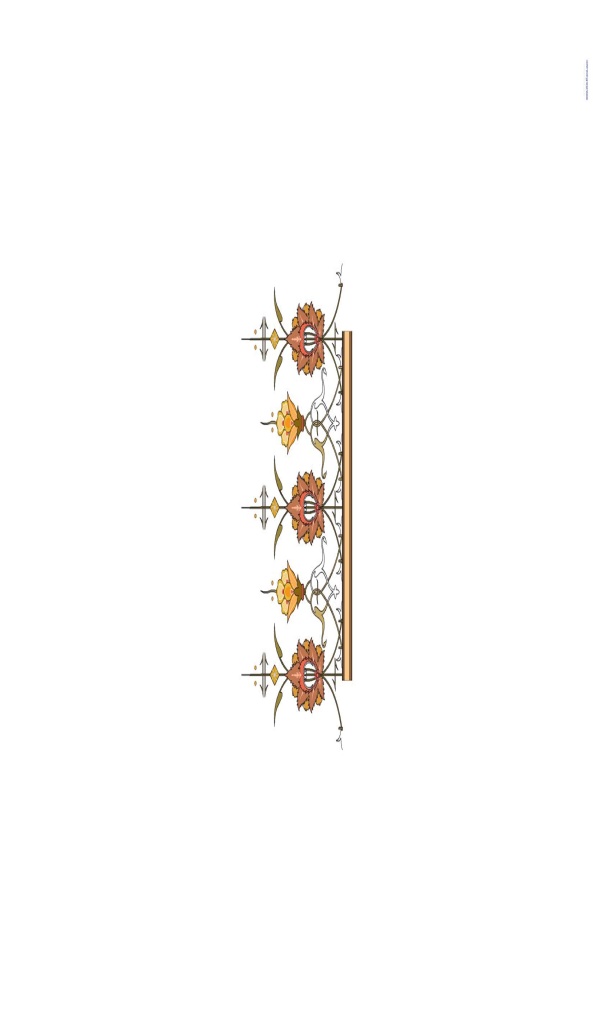 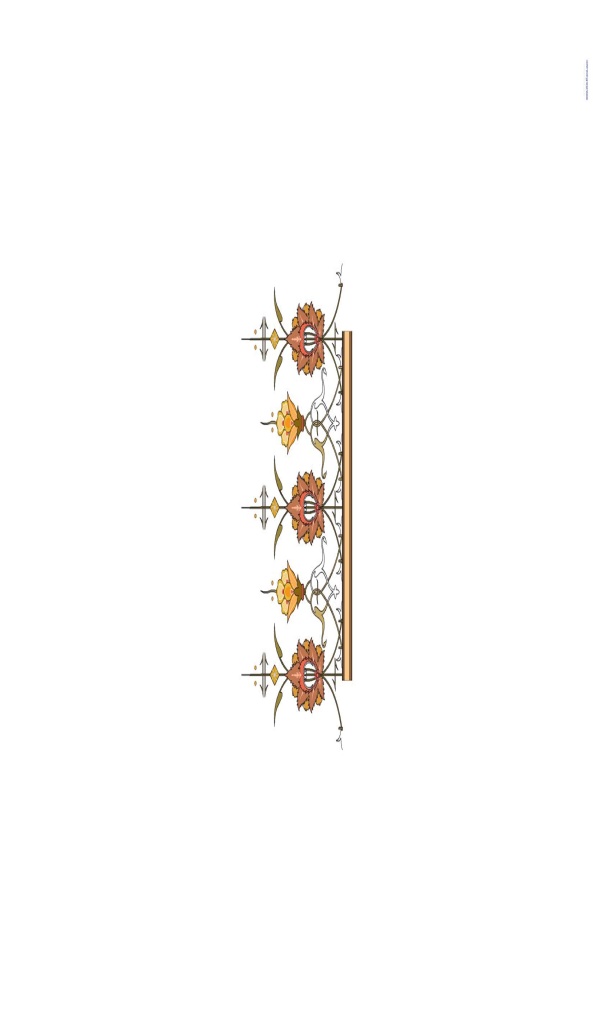 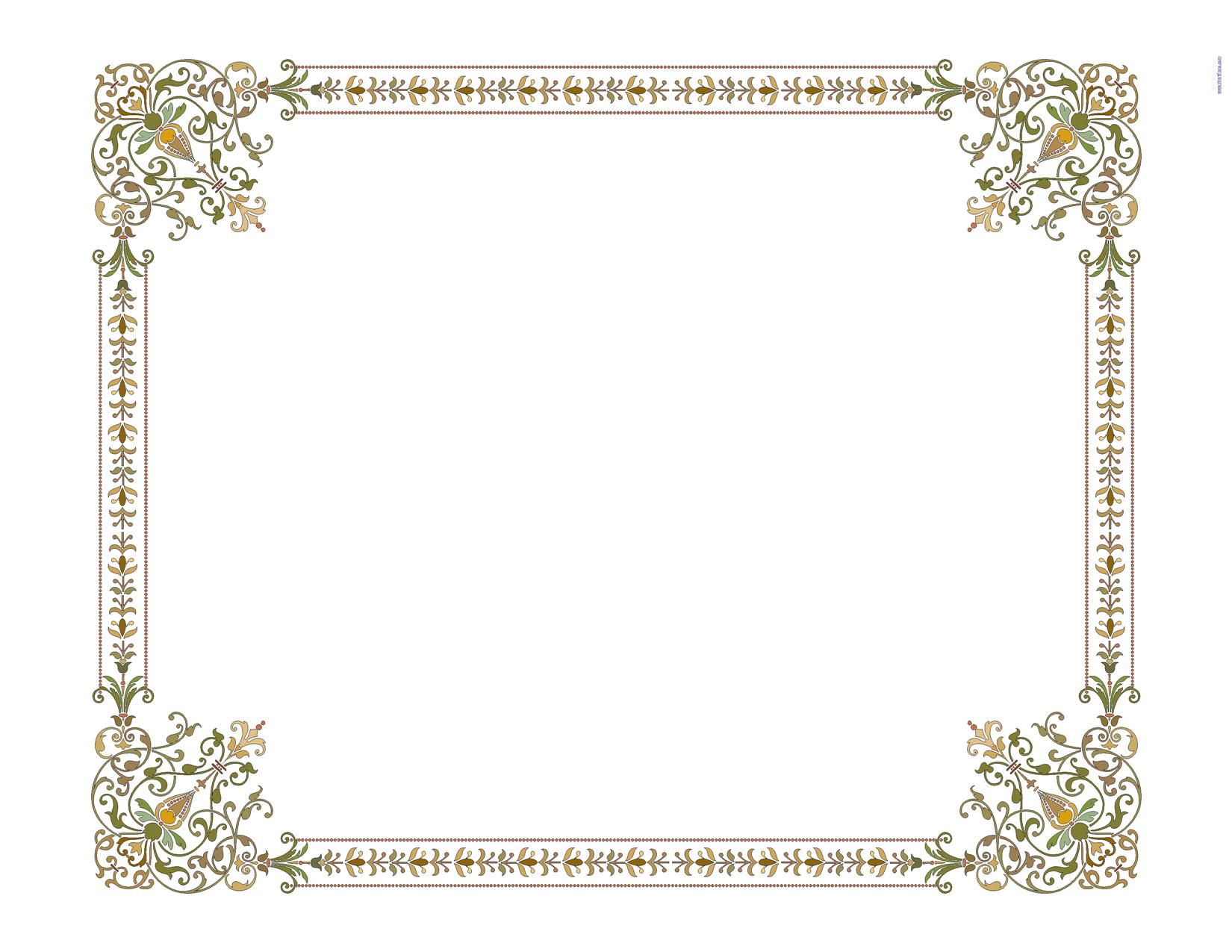 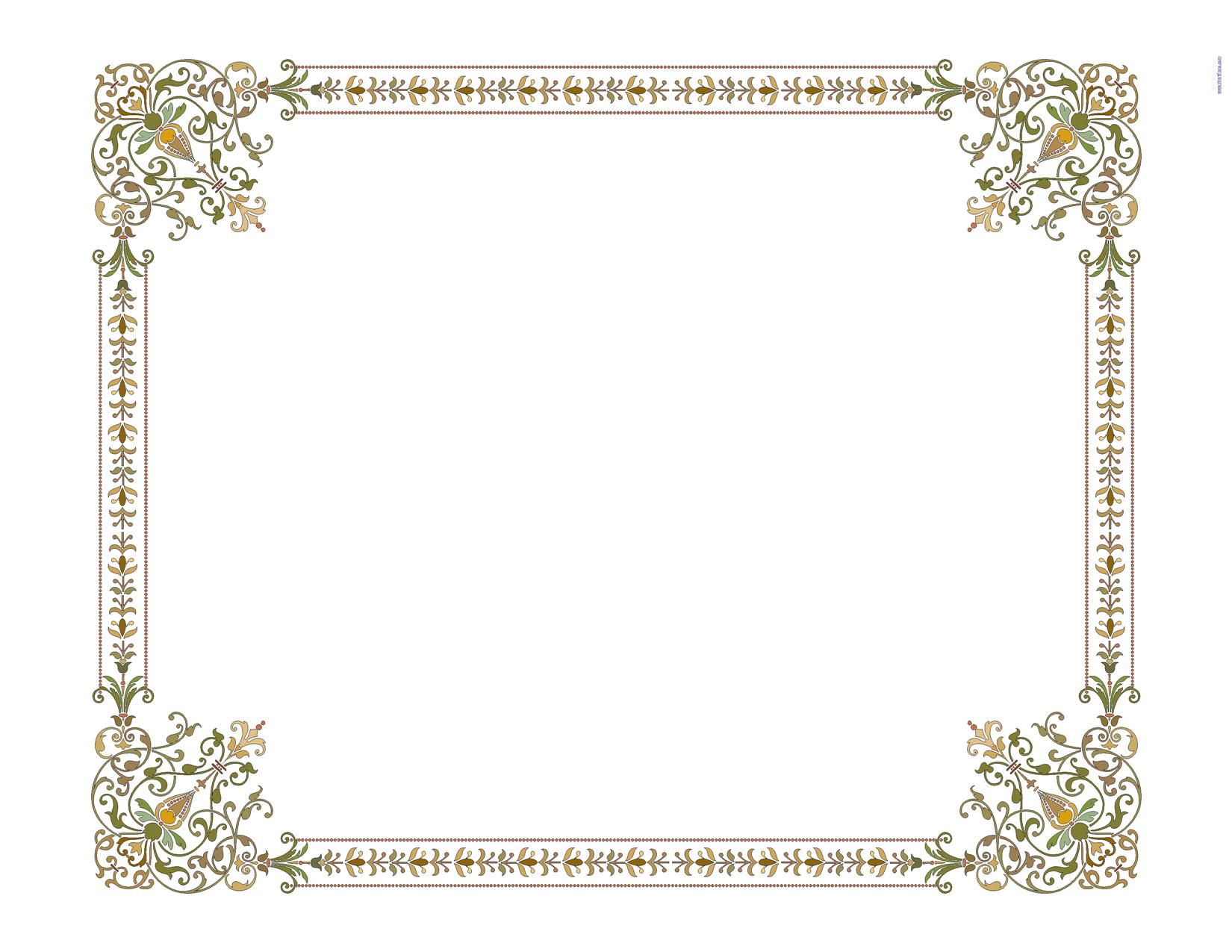 تاریخ :   88/7/14
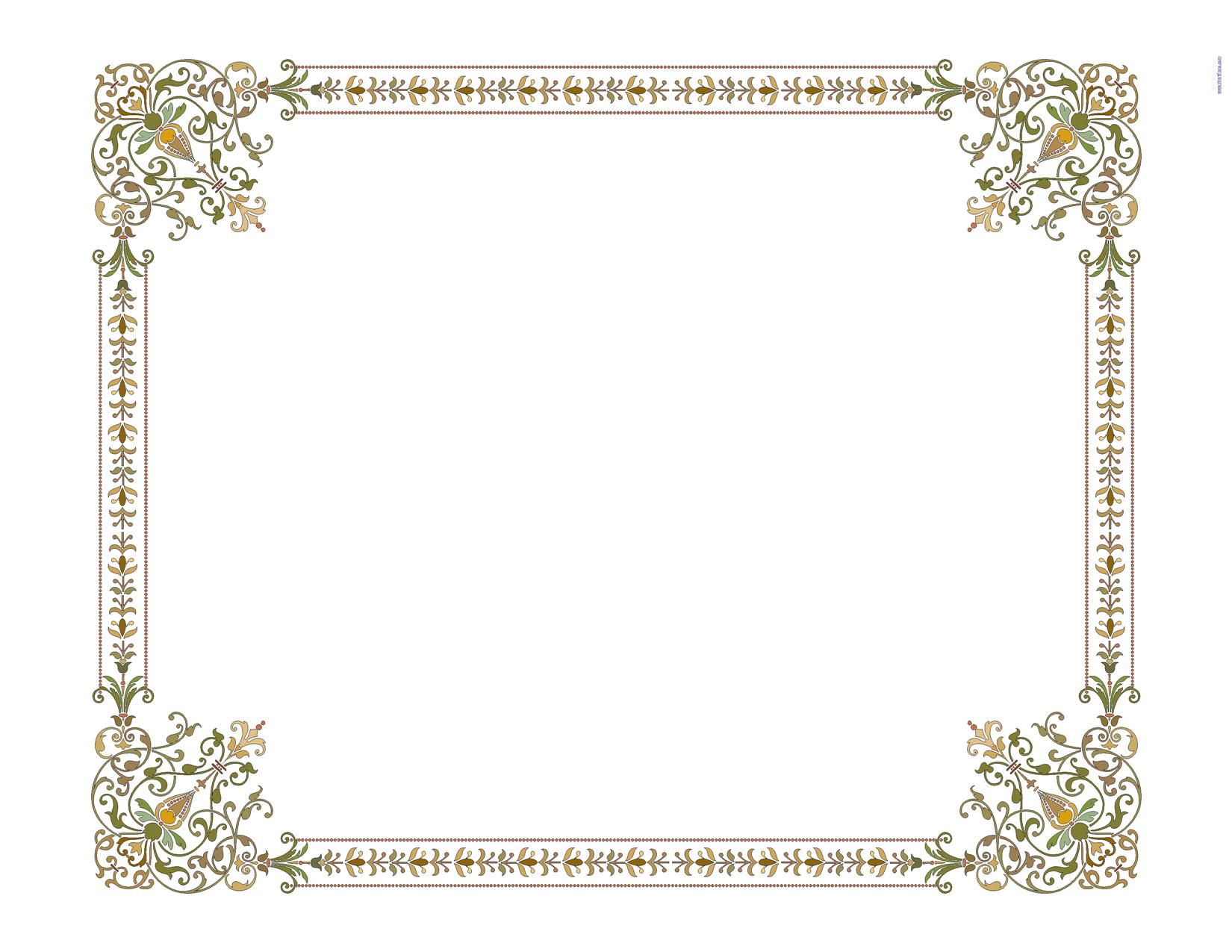 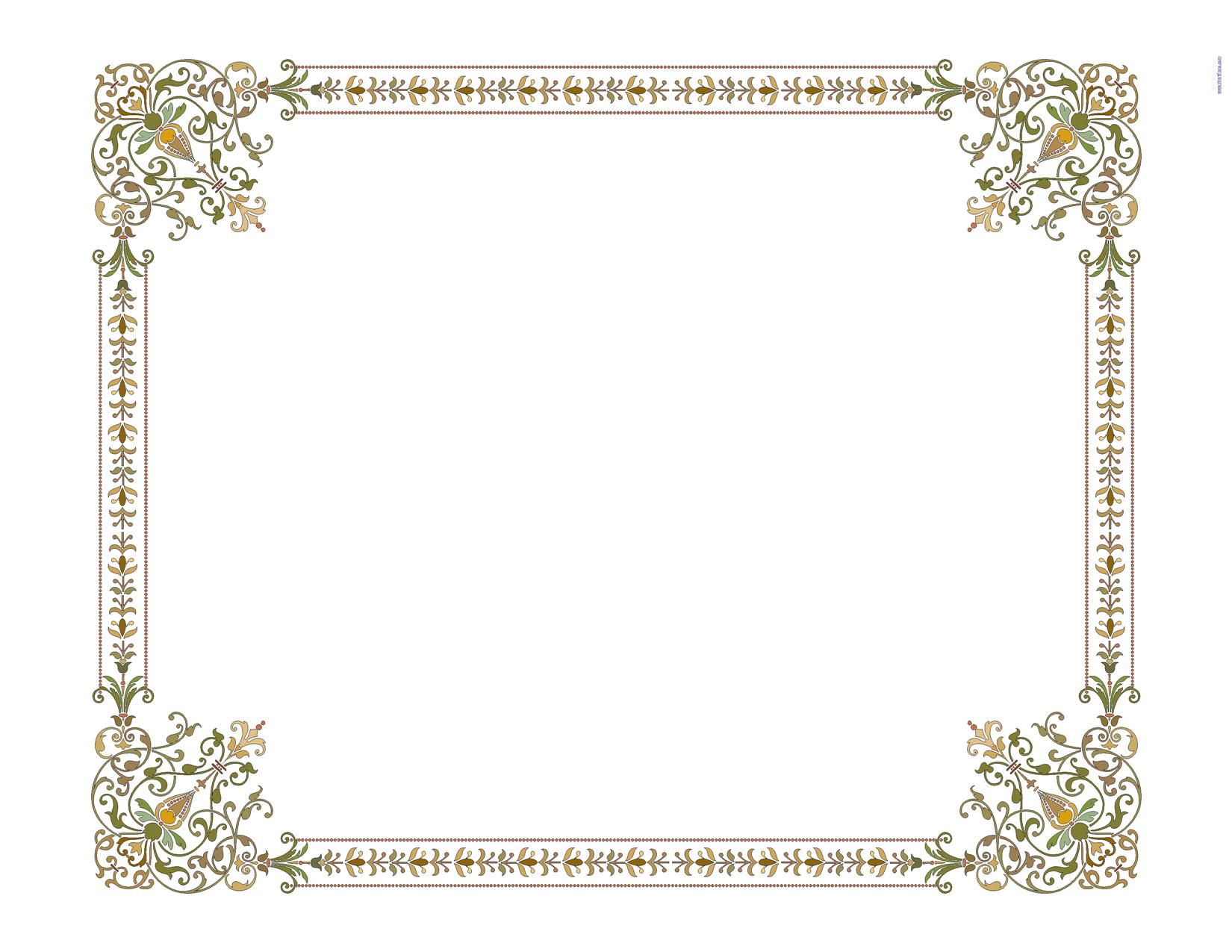 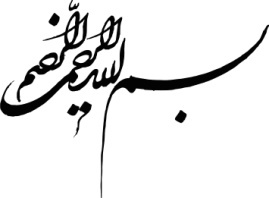 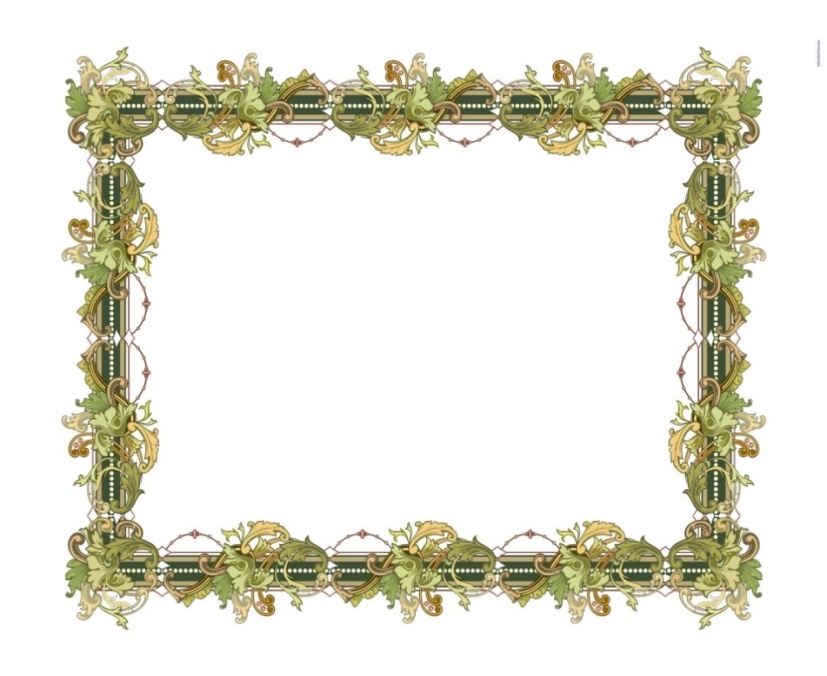 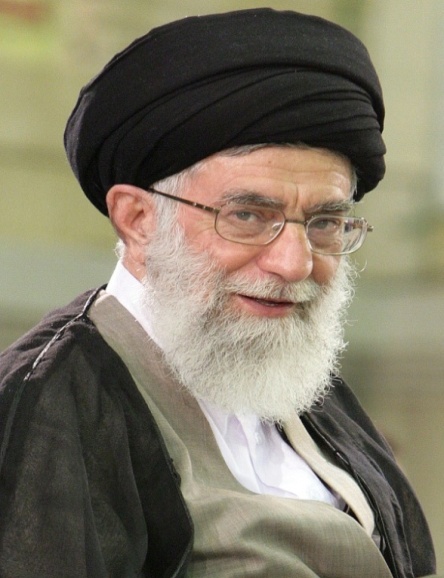 فرازهايي از بيانات و رهنمودهاي مقام عظمای ولایت
 حضرت امام خامنه ای(مد ظله العالی)
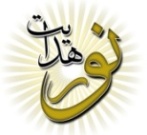 ديدار در دانشكده علوم دریایی نوشهر
ما در دوران سى ساله‌ى جمهورى اسلامى از صفر شروع كرديم 
و به جاهاى بسيار پيشرفته‌اى رسيديم، ولى قانع نيستيم به آنچه رسيديم. 
اما آنچه رسيديم، قابل مقايسه نيست با آن نقطه‌اى كه در آن قرار داشتيم.
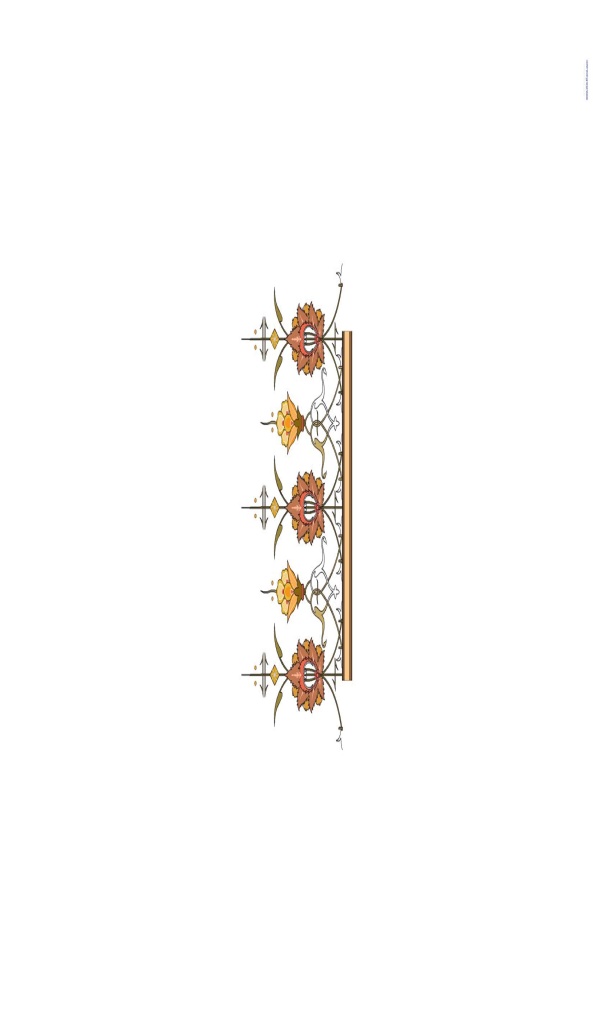 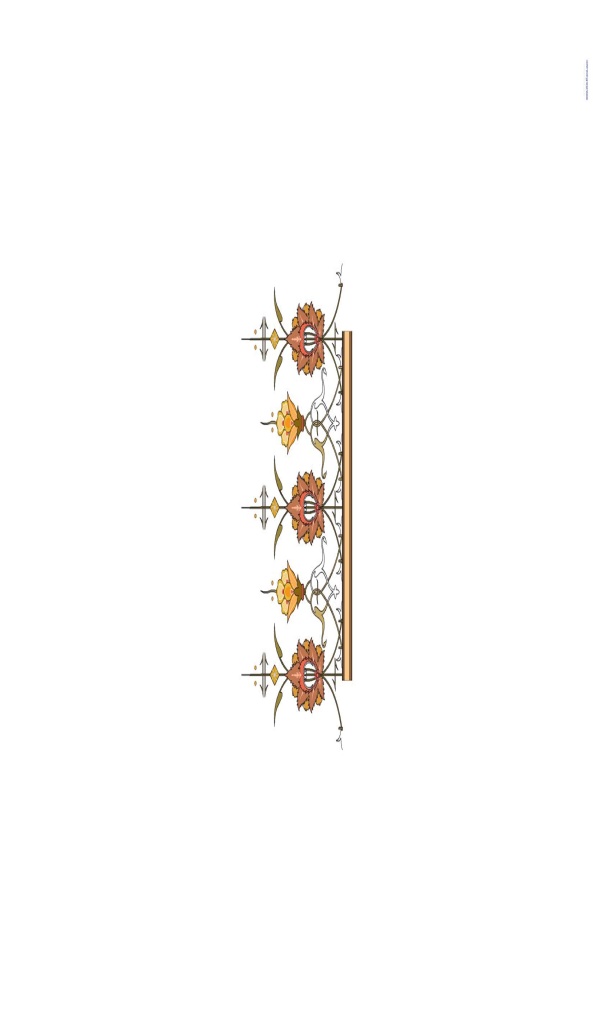 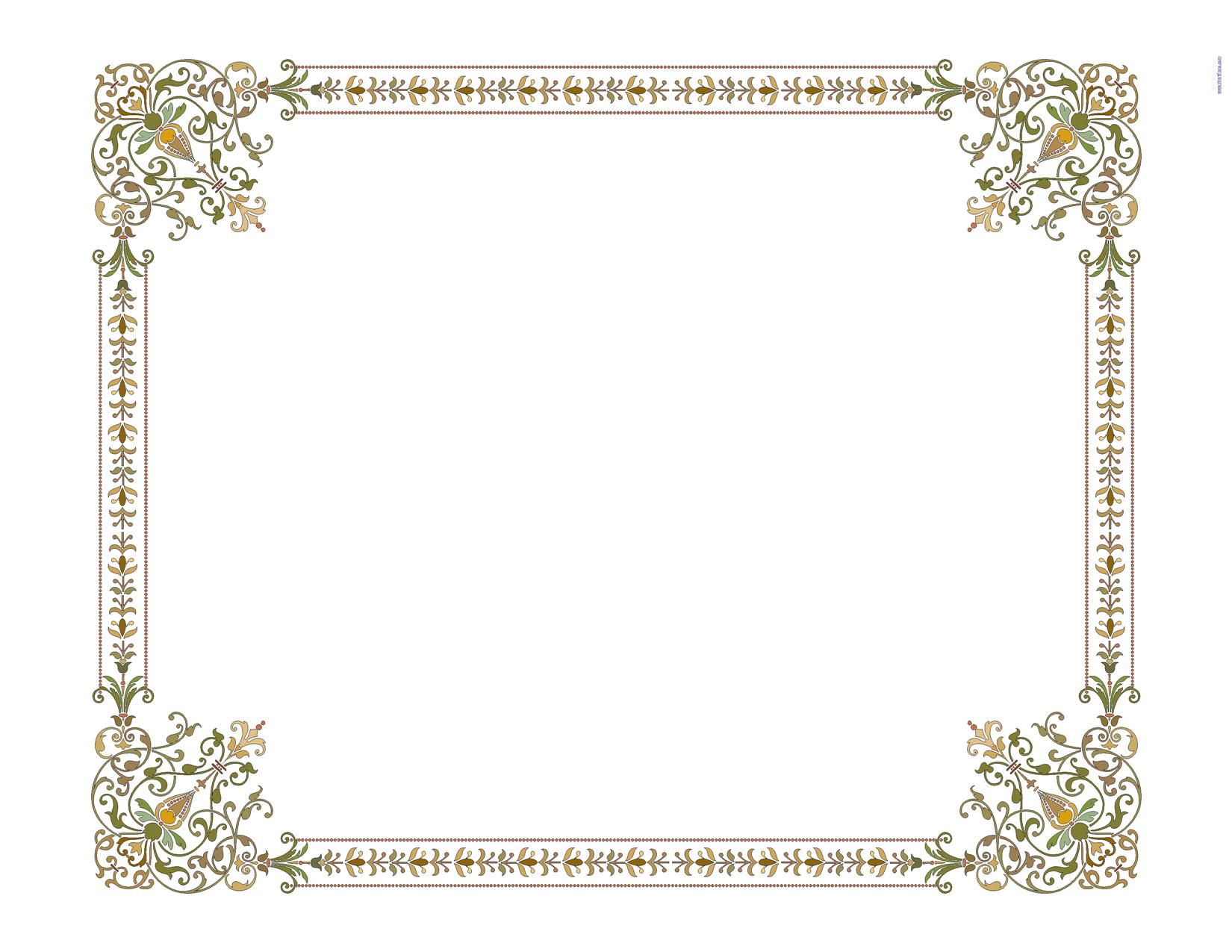 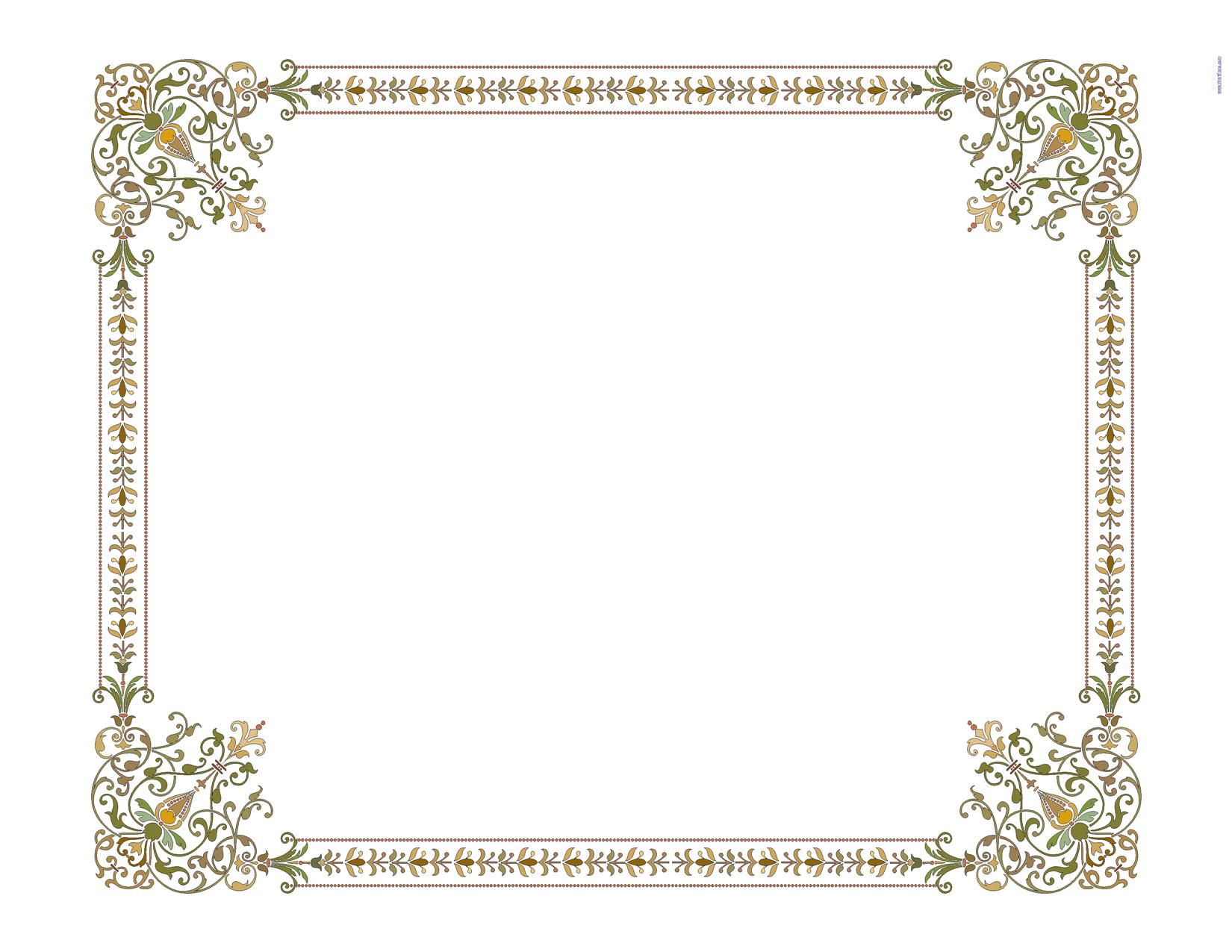 تاریخ :   88/7/14
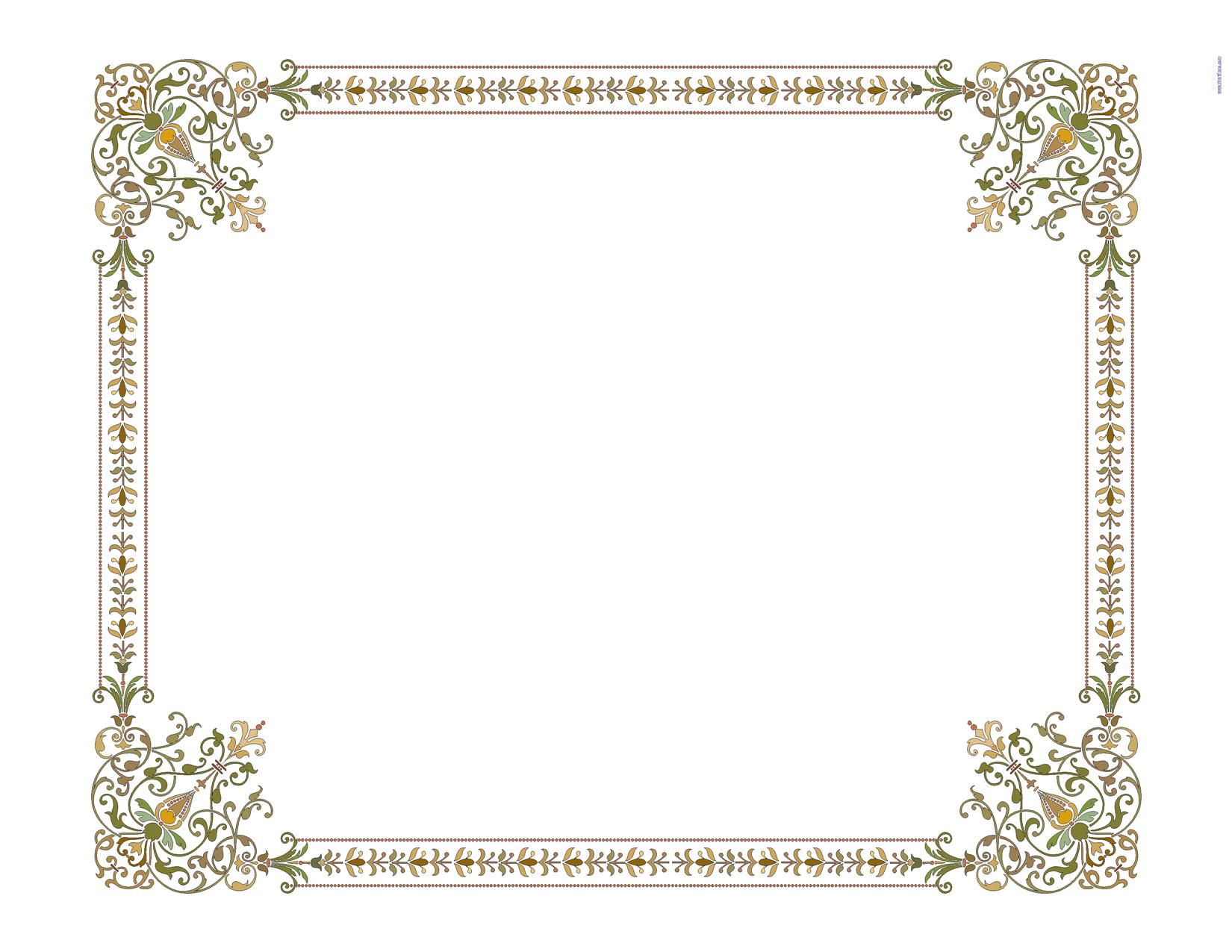 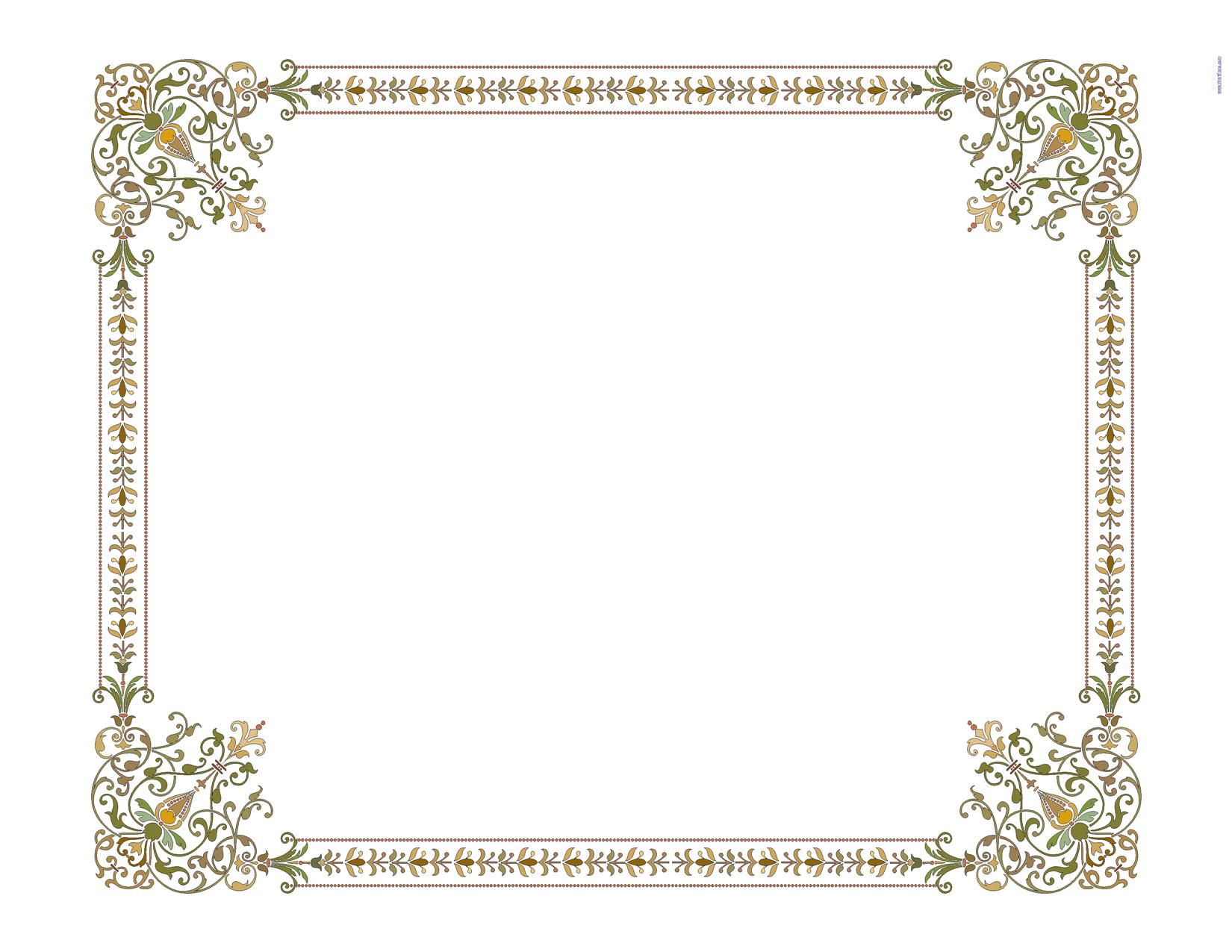 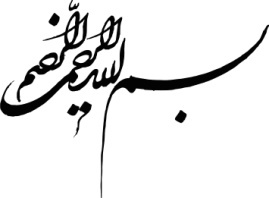 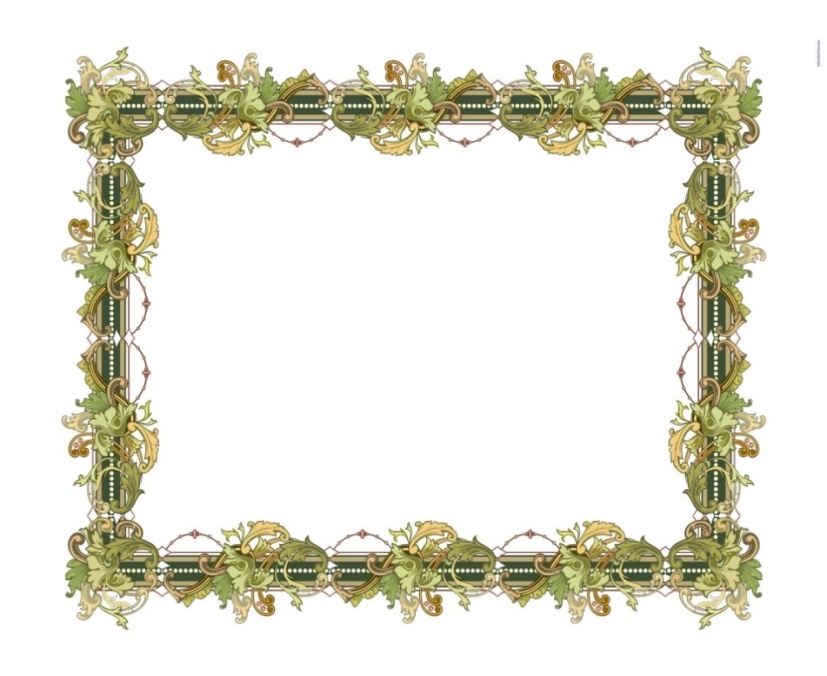 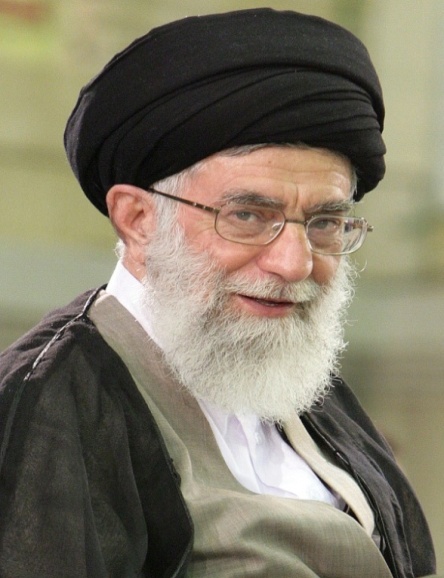 فرازهايي از بيانات و رهنمودهاي مقام عظمای ولایت
 حضرت امام خامنه ای(مد ظله العالی)
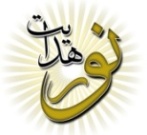 ديدار در دانشكده علوم دریایی نوشهر
من از روز اول در نيروهاى مسلح حضور داشتم؛ 
ارتش را، وزارت دفاع را، امكانات را، سپاه را، نيروهاى انتظامى را با همه‌ى محتواشان، با همه‌ى ظرفيتشان، از نزديك لمس كرده‌ام.
 امروز شما جوانان عزيز در قله‌اى قرار داريد كه آن روز حتّى با اشاره‌ى انگشت هم نمي شد آن را نشان داد و هيچ كس باور نمي كرد.
اقتدار علمى، اقتدار تسليحاتى، خودباورى، اعتماد به نفس، انسجام، پيشرفت، در بخشهاى مختلف.
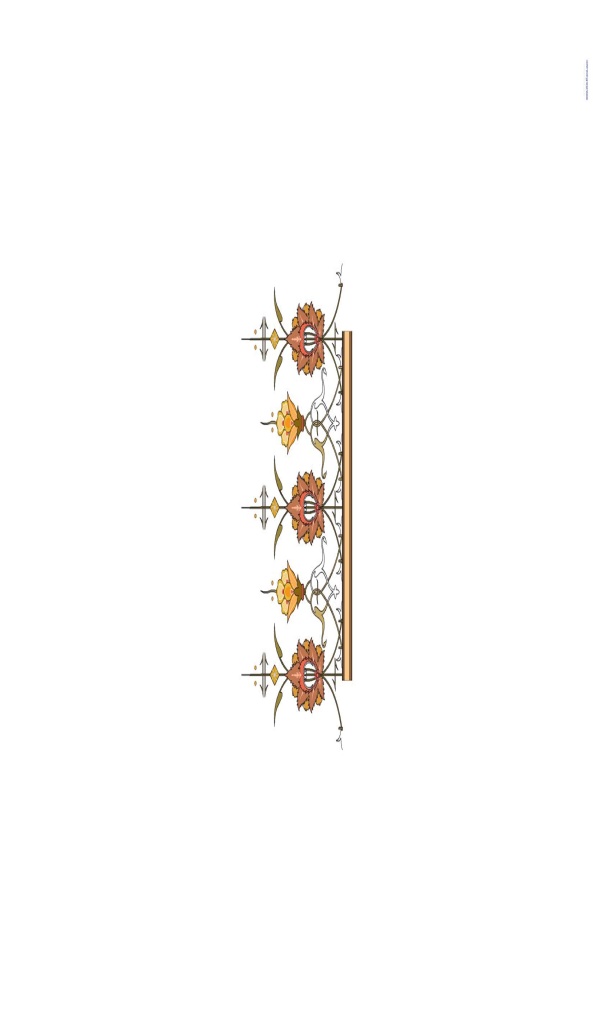 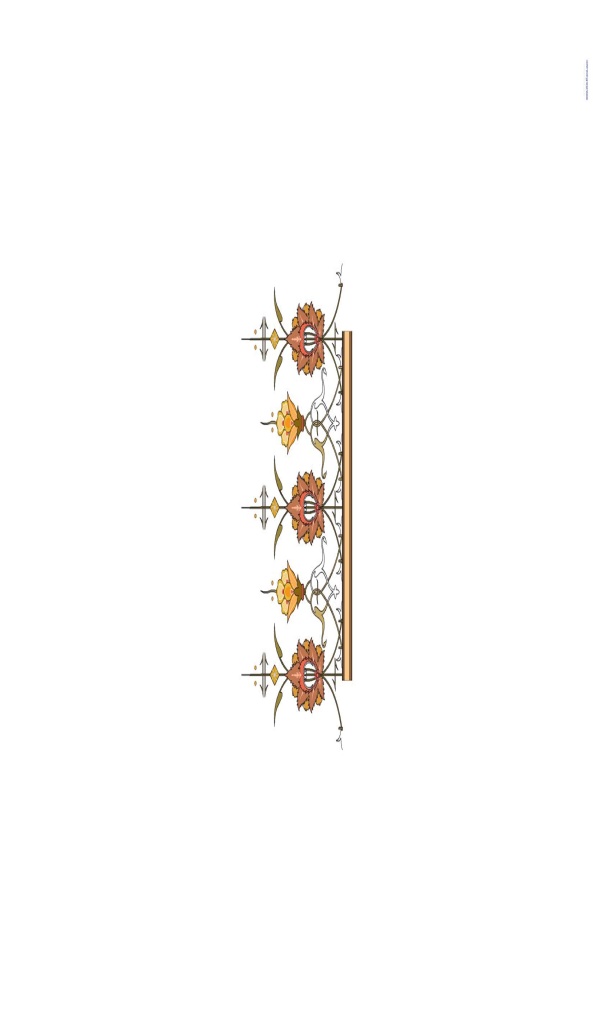 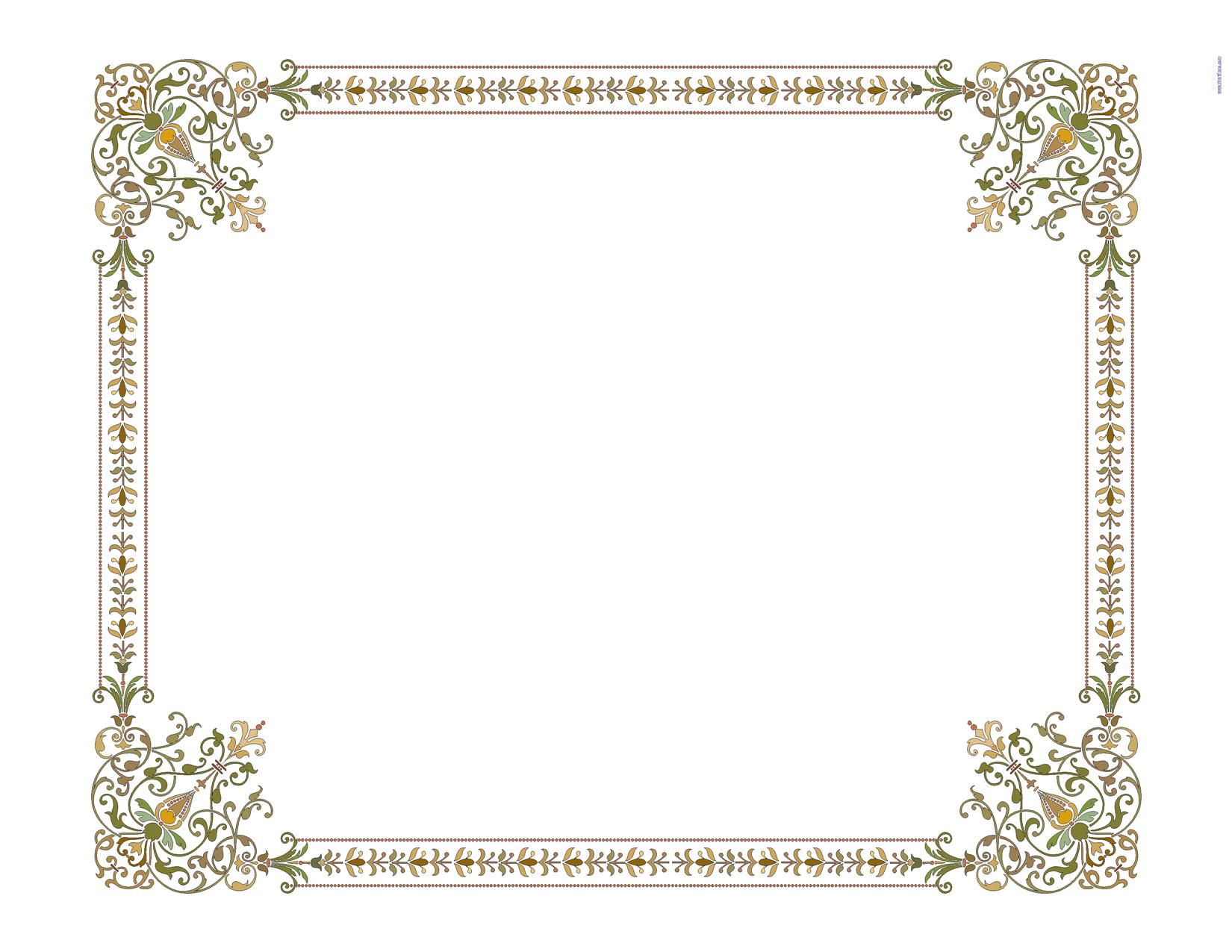 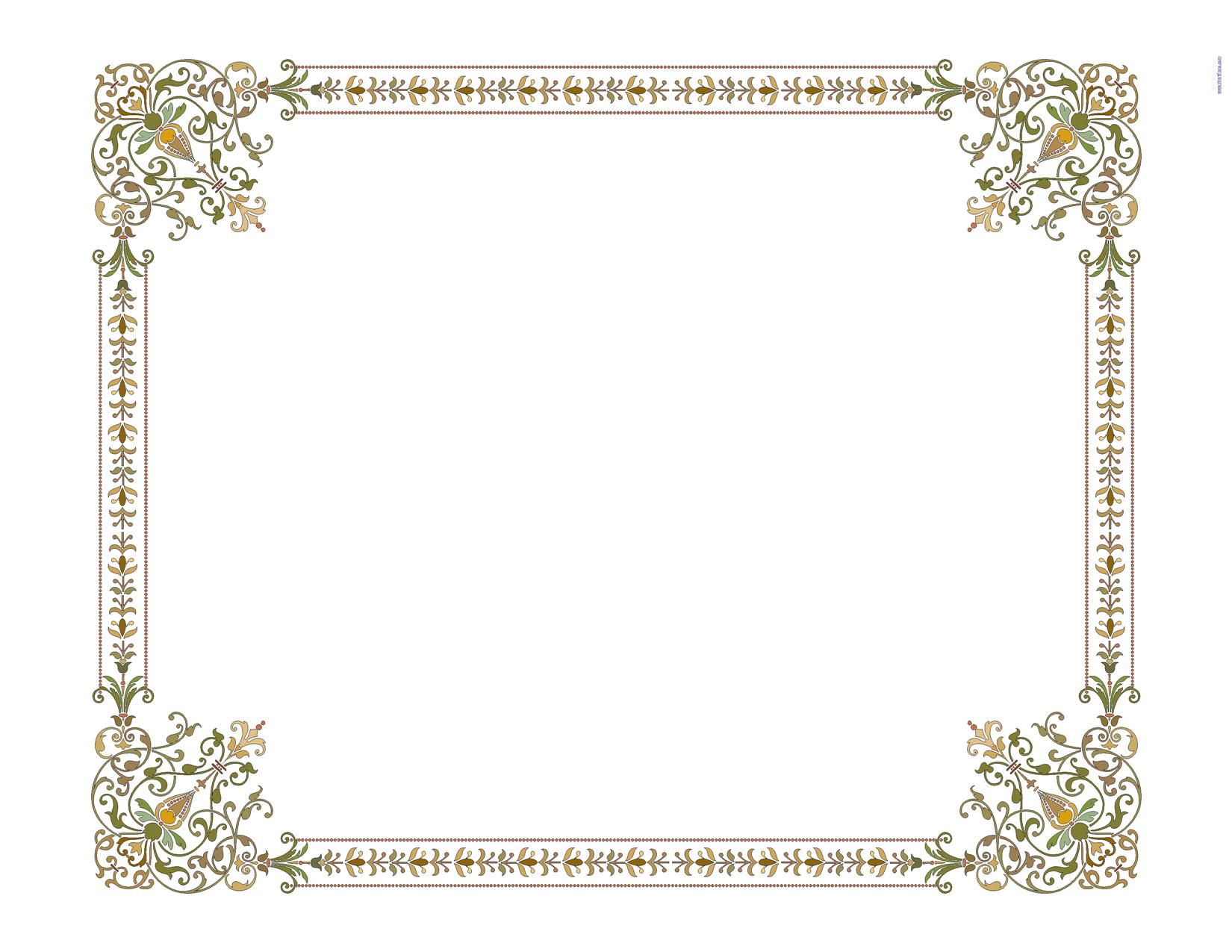 تاریخ :   88/7/14
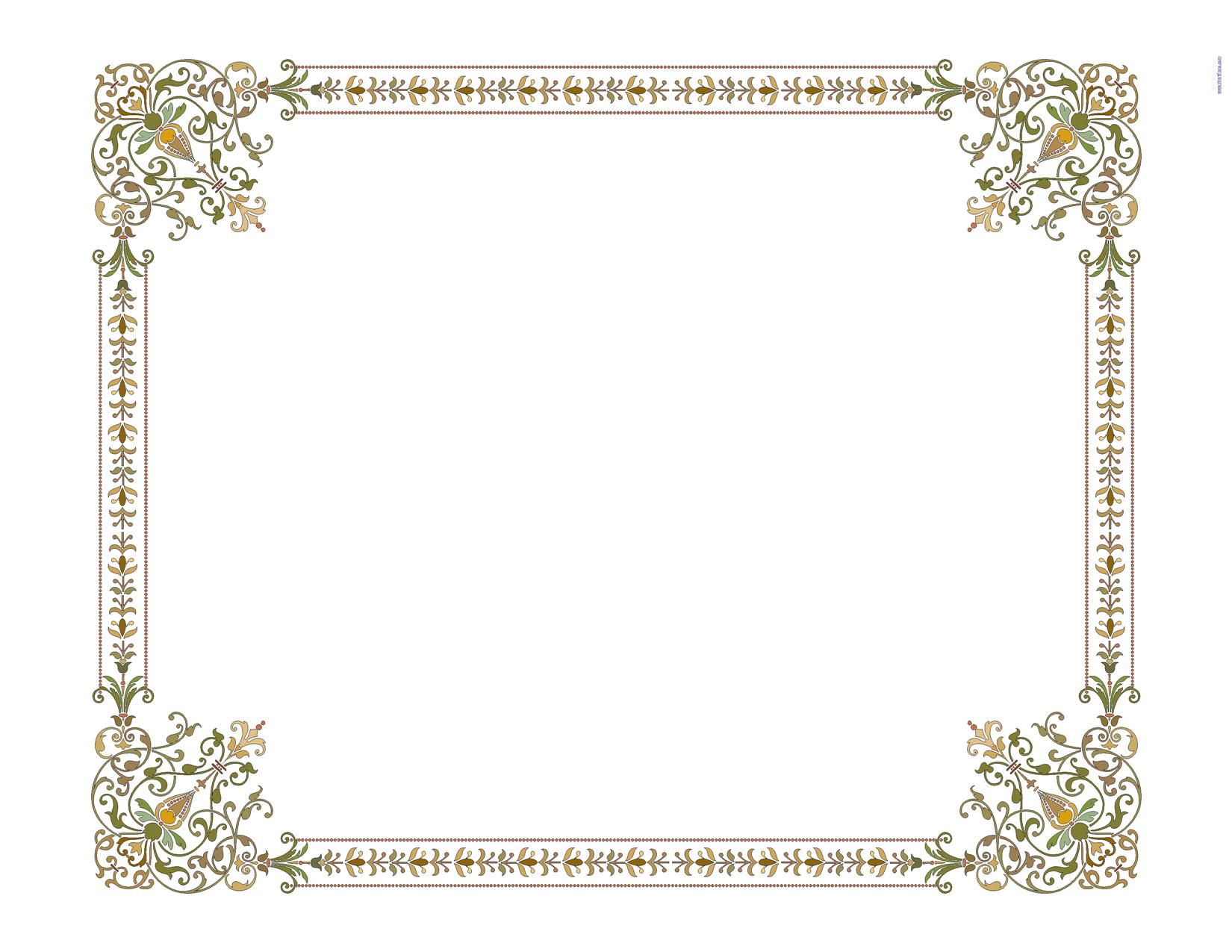 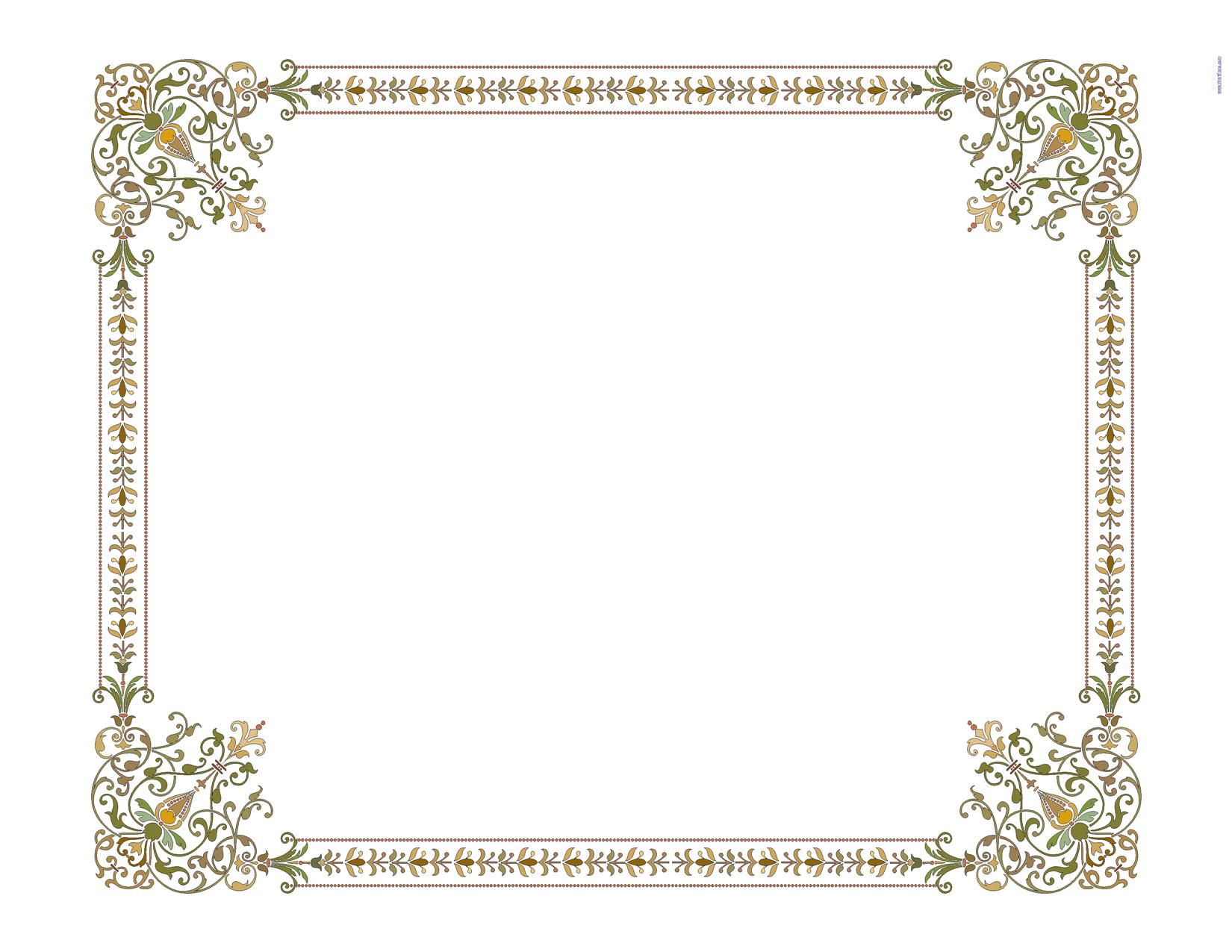 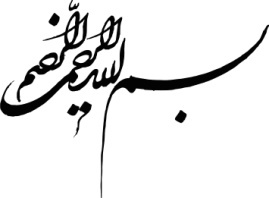 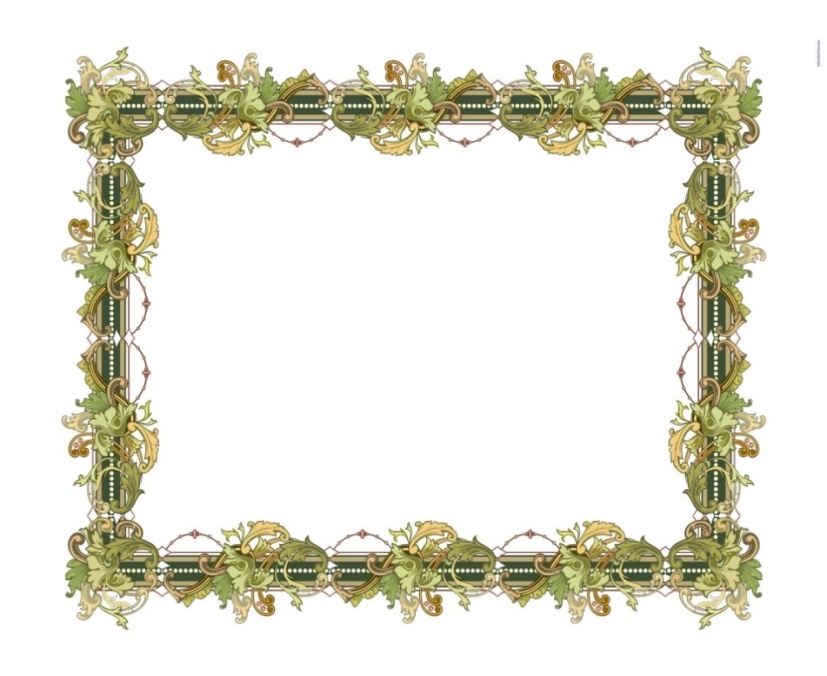 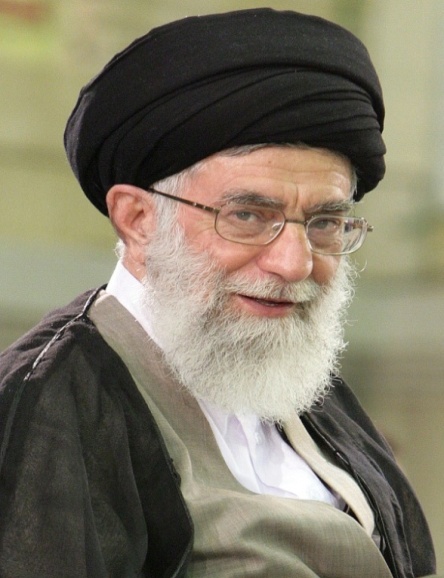 فرازهايي از بيانات و رهنمودهاي مقام عظمای ولایت
 حضرت امام خامنه ای(مد ظله العالی)
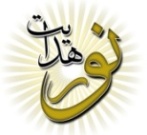 ديدار در دانشكده علوم دریایی نوشهر
اين اقتدار ملى عظيم جمهورى اسلامى براى هيچ كس تهديد نيست.
 براى همسايگان تهديد نيست؛ اين يك فرصت است. بله، براى زورگويان عالم تهديد است، براى سيطره‌جويان عالم و مداخله‌گران در كار ملتها تهديد است، براى كسانى كه يك روز از منابع عظيمِ طبيعى و انسانى اين ملت بيشترين سوءاستفاده را كردند و لگد به حيثيت و شخصيت اين ملت زدند و هنوز در آرزوى بازگشت آن روزهاى بازنگشتنى هستند، تهديد است؛ اما براى ملتها تهديد نيست. 
رزمايشهاى ما تهديد نيست، موشكهاى ما تهديد نيست.
 هواپيما ميسازيم، ناو ميسازيم،
 جوانان برومندى مثل شما را به ميدان مى‌آوريم؛ هيچ كدام از اينها تهديد نيست.
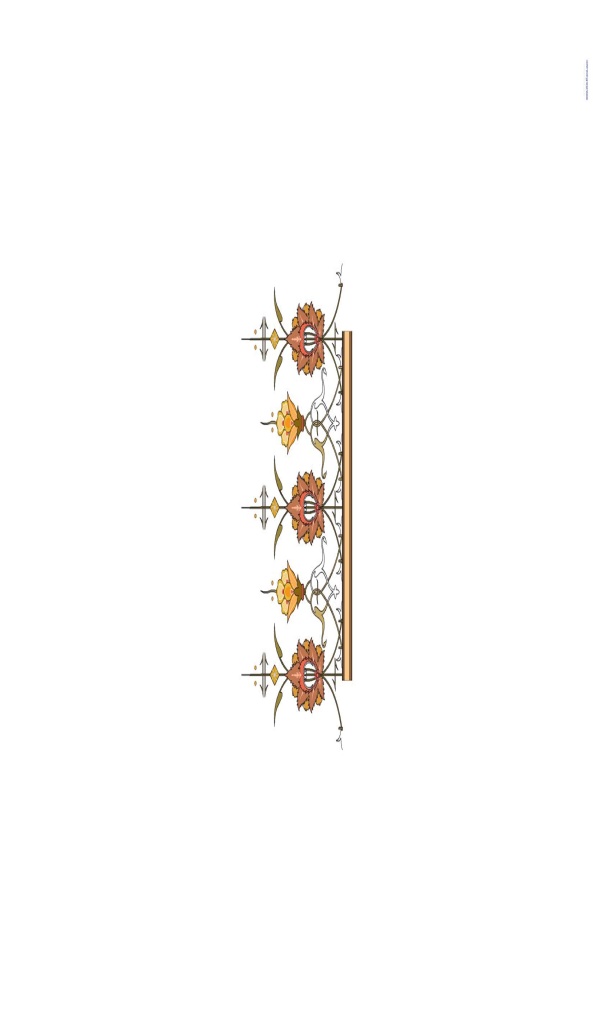 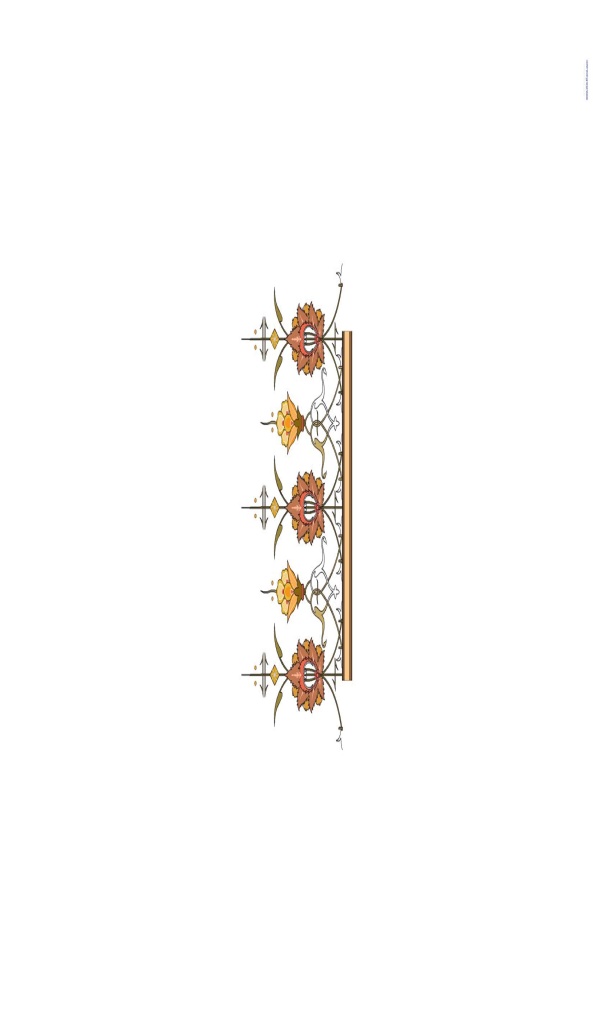 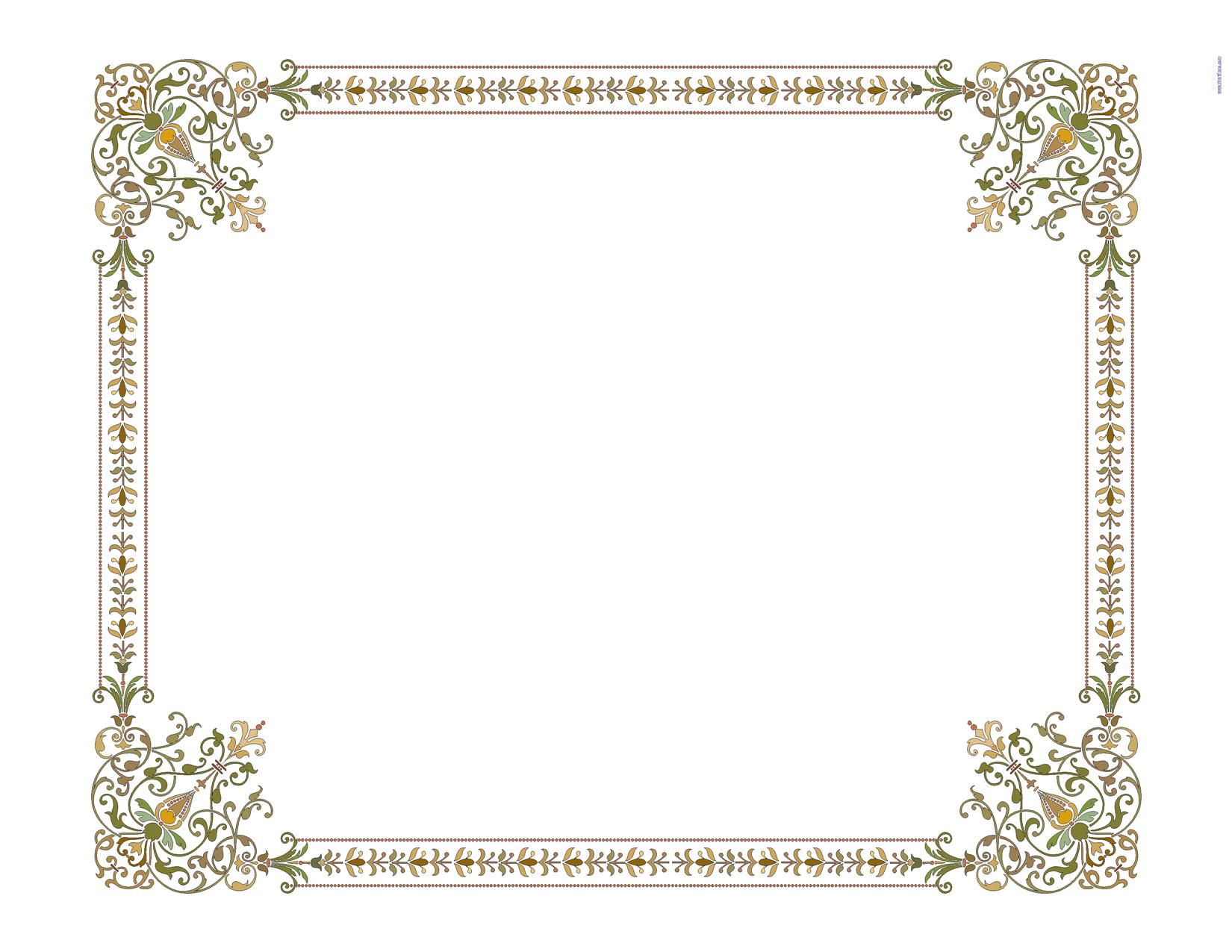 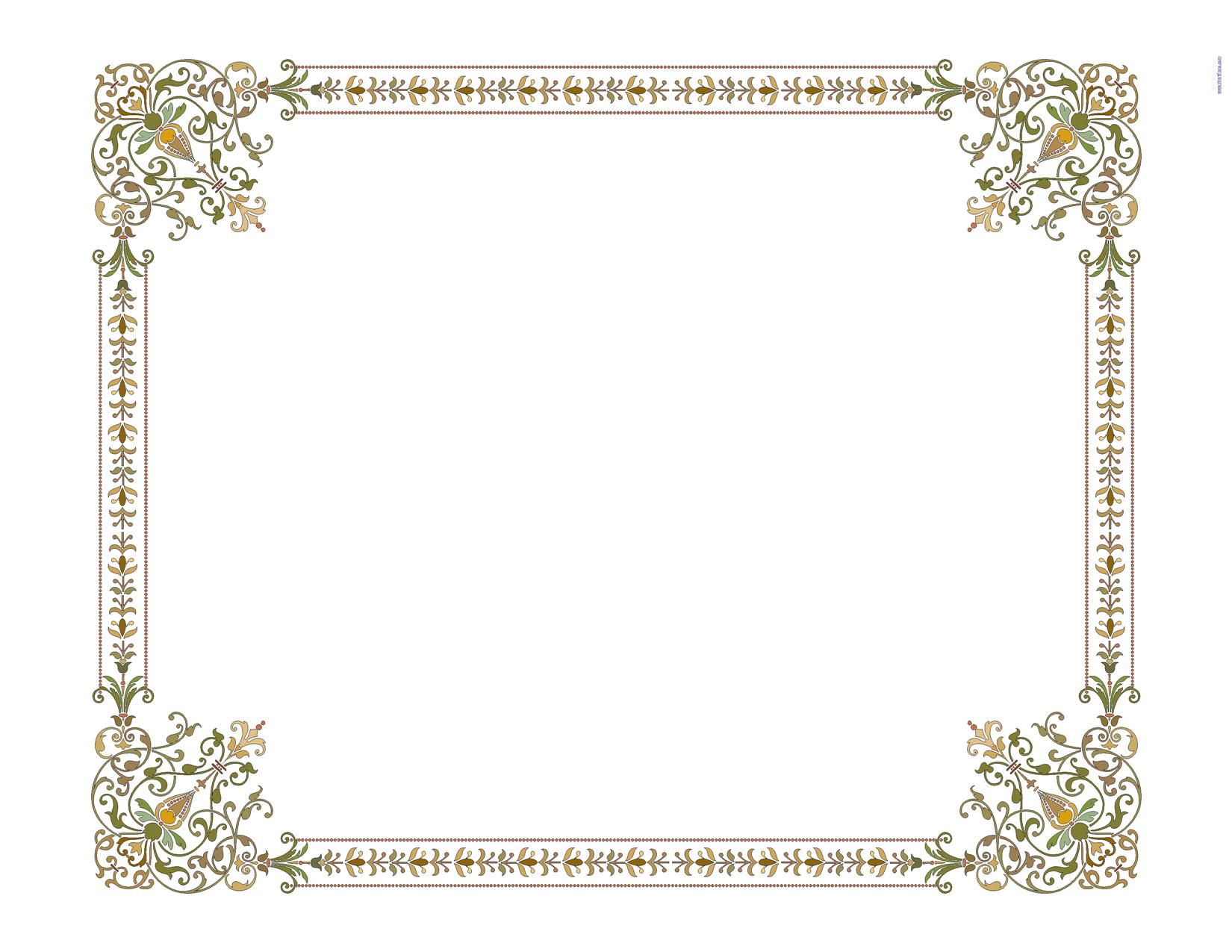 تاریخ :   88/7/14
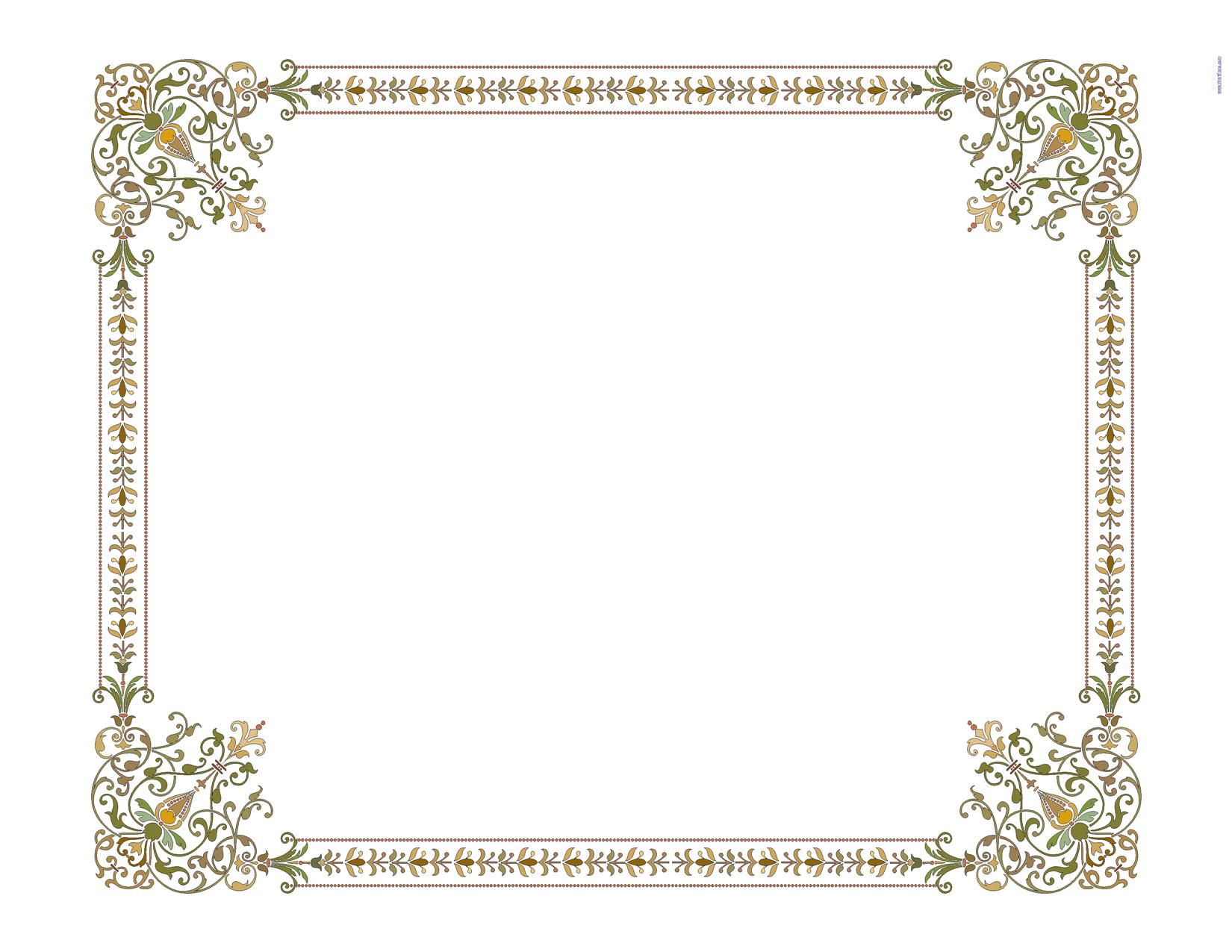 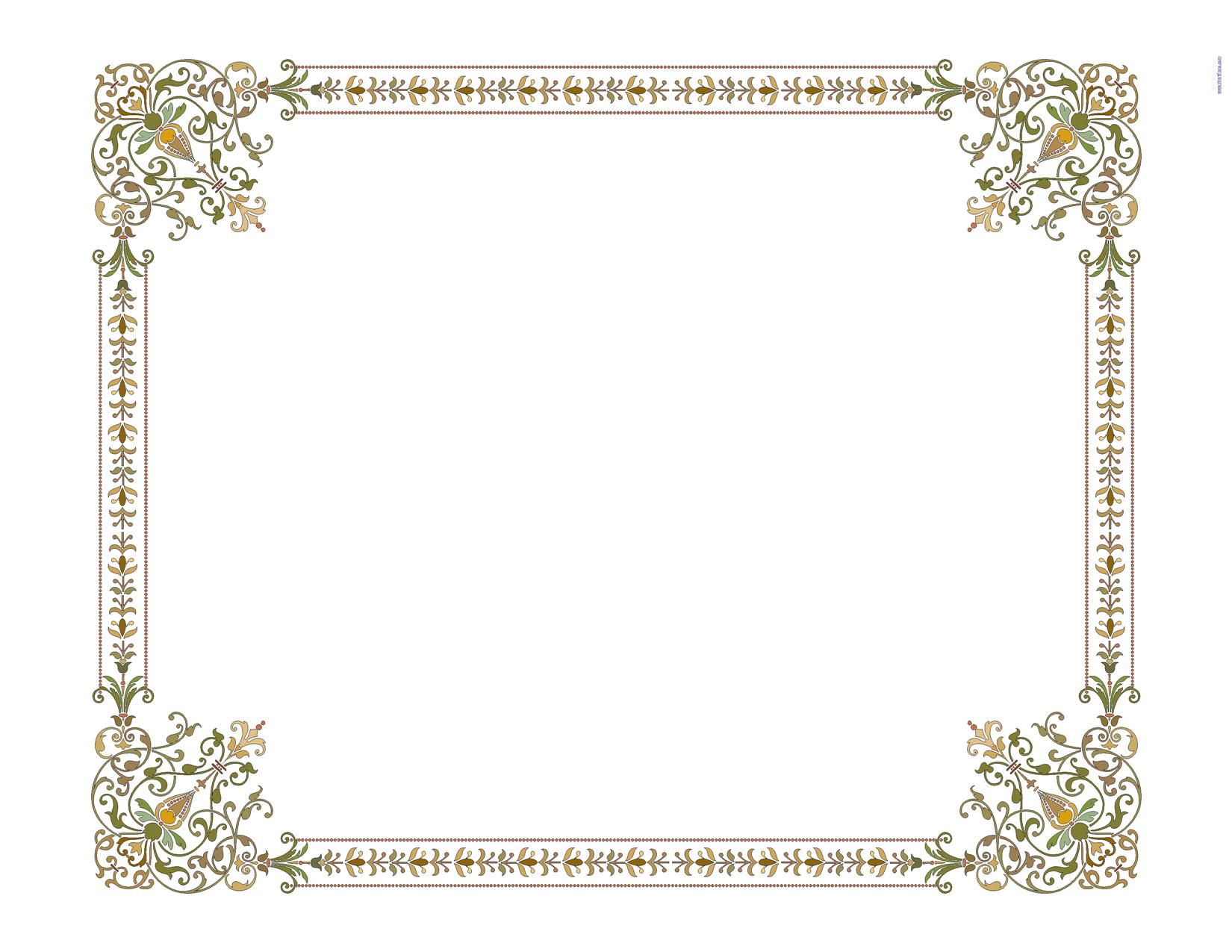 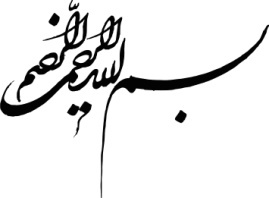 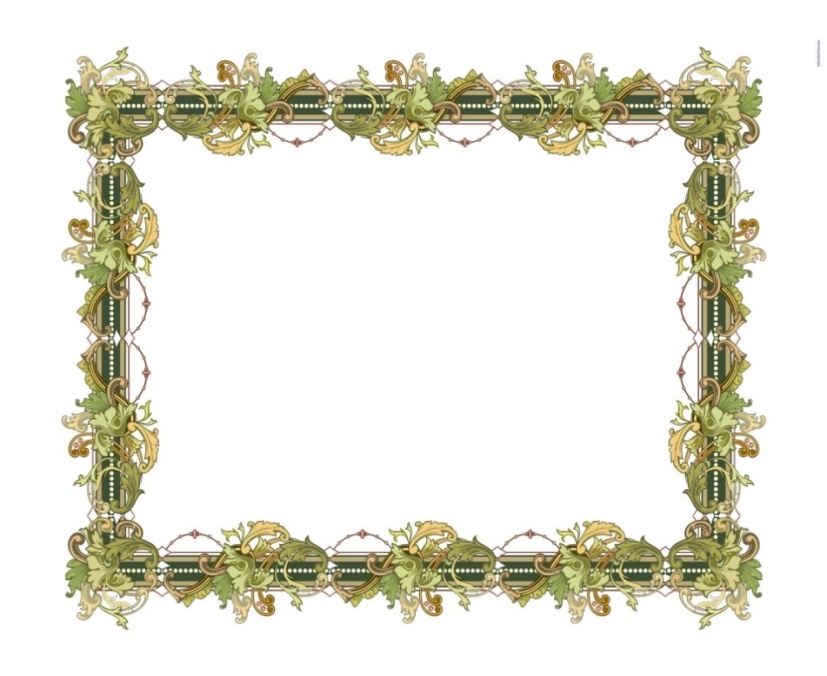 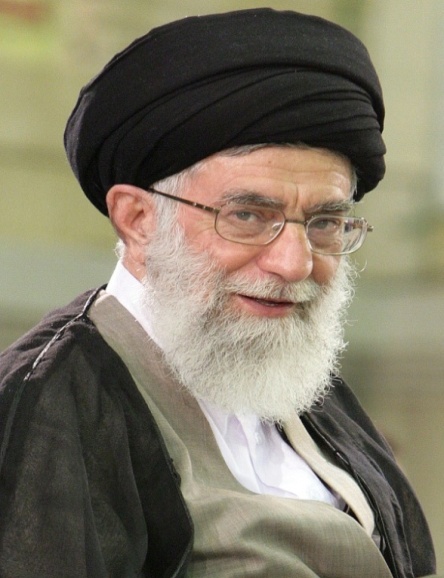 فرازهايي از بيانات و رهنمودهاي مقام عظمای ولایت
 حضرت امام خامنه ای(مد ظله العالی)
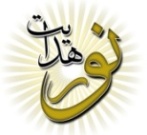 ديدار در دانشكده علوم دریایی نوشهر
ملتهاى ديگر بدانند و ببينند كه اگر عزت ميخواهند،
 اين عزت پيش آمريكا نيست، در وابستگى به قدرتها نيست، در خرج كردن و پول دادن به كيسه‌ى سازندگان تسليحاتى دنيا و دريوزگى تسليحات آنها نيست، در جوشش از درون، در اعتماد به نفس ملى، در توكل به خدا و پيشرفت در اينهاست.
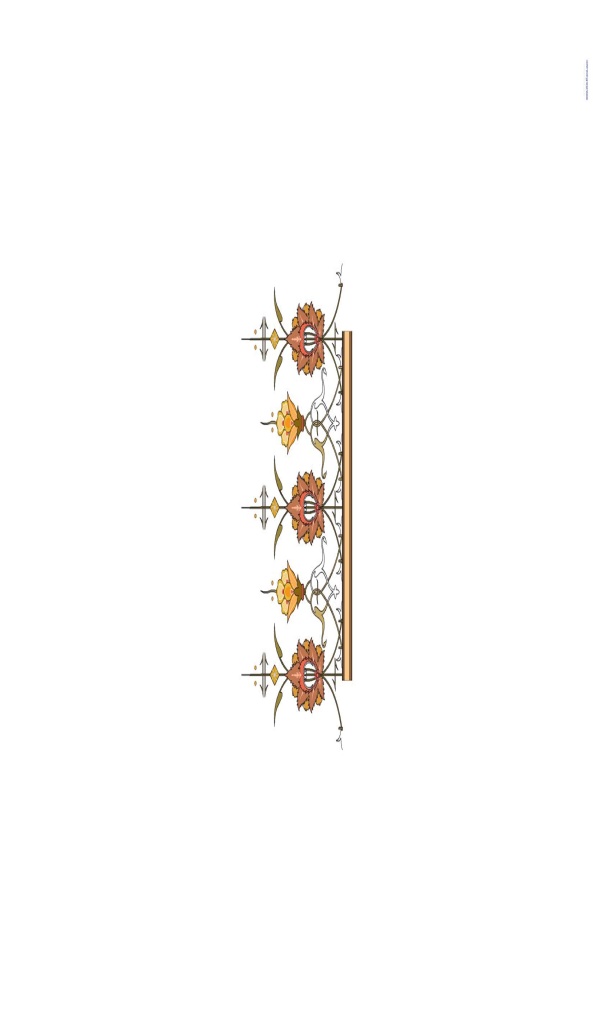 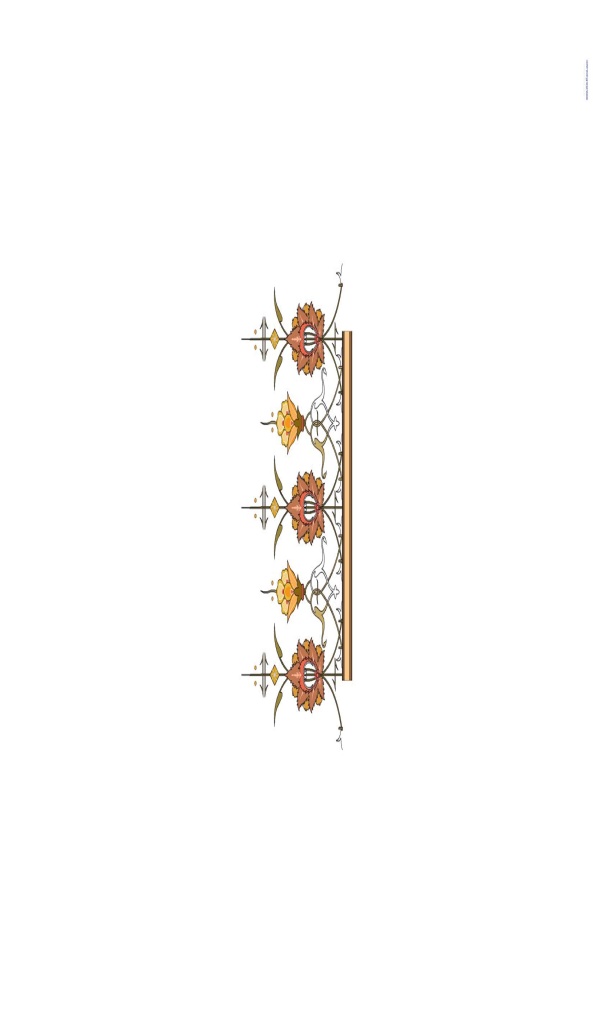 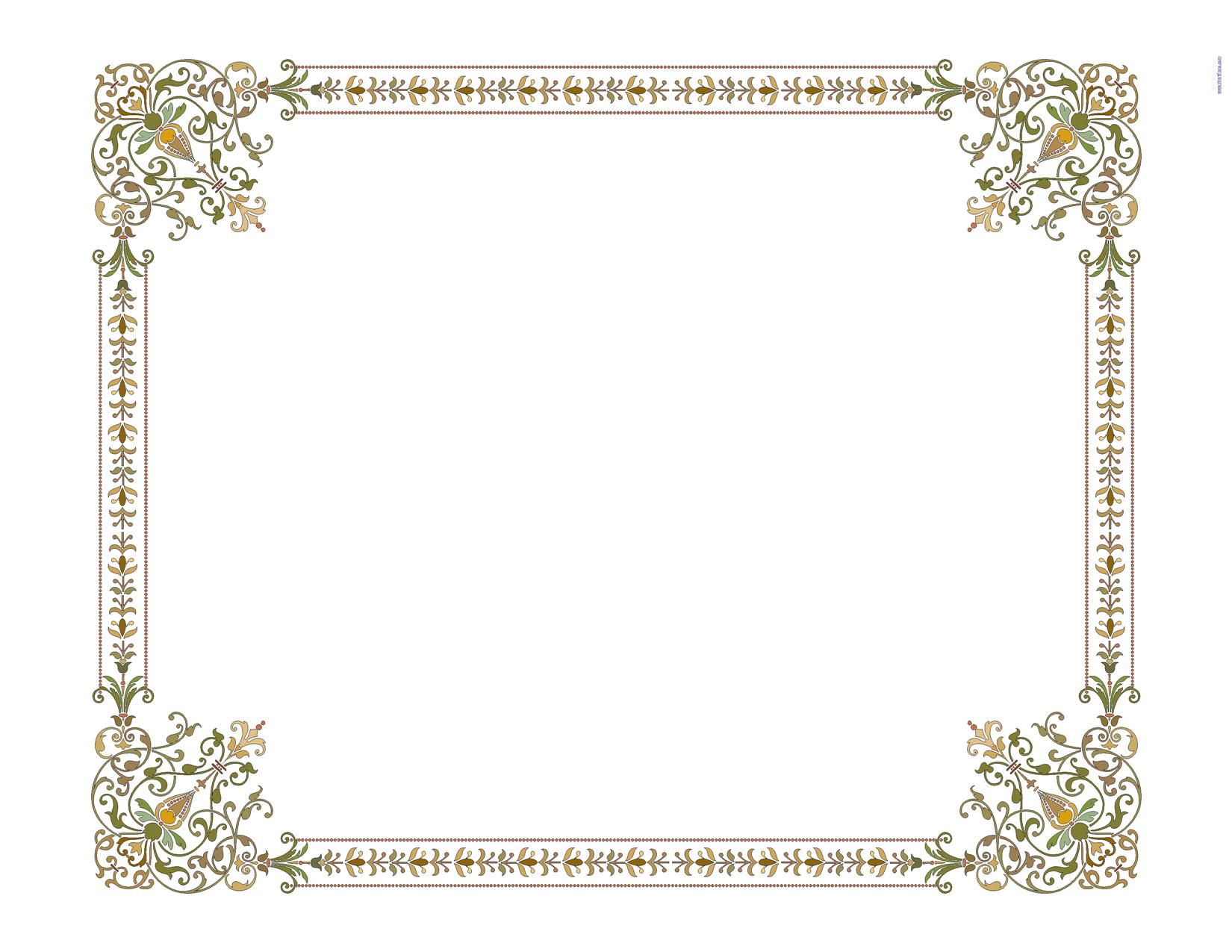 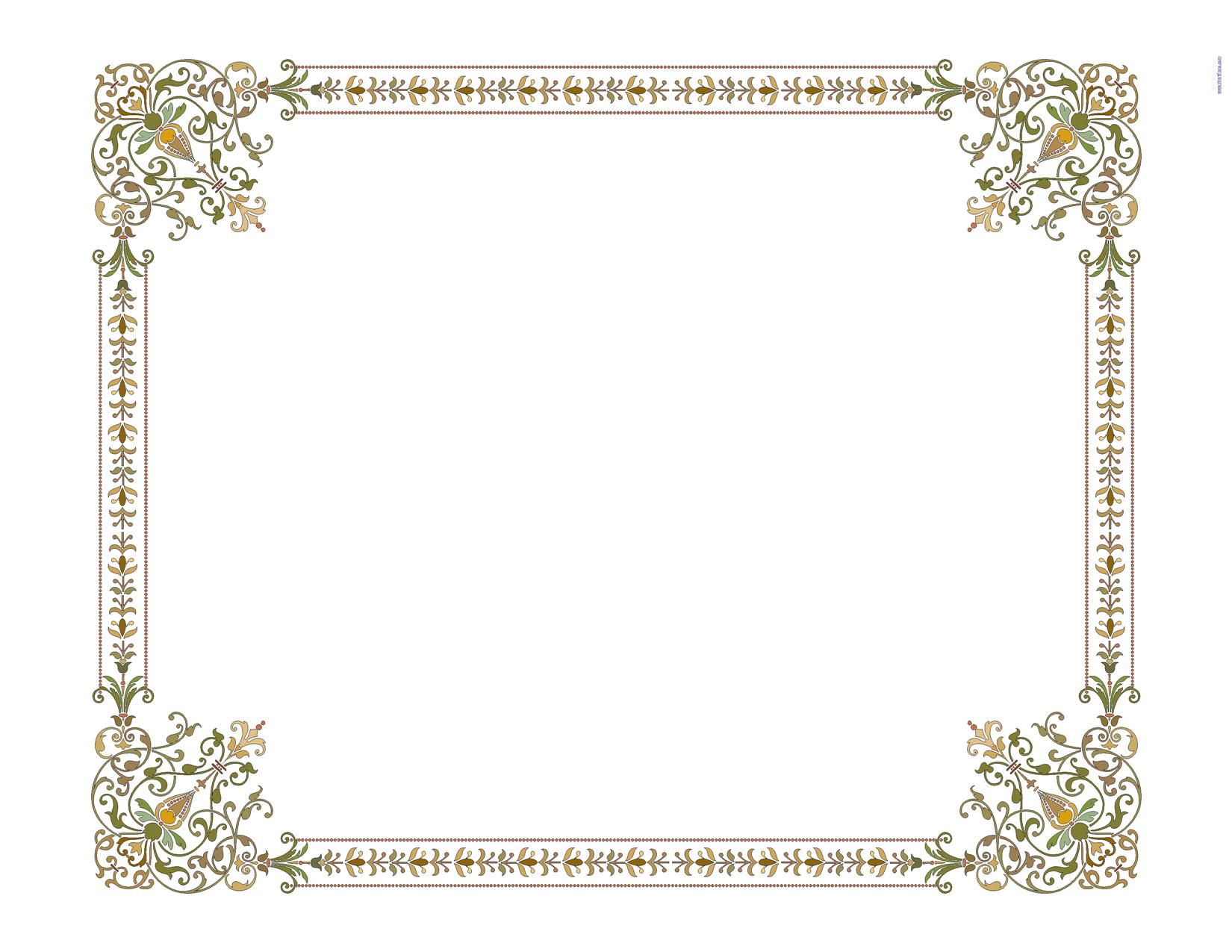 تاریخ :   88/7/14
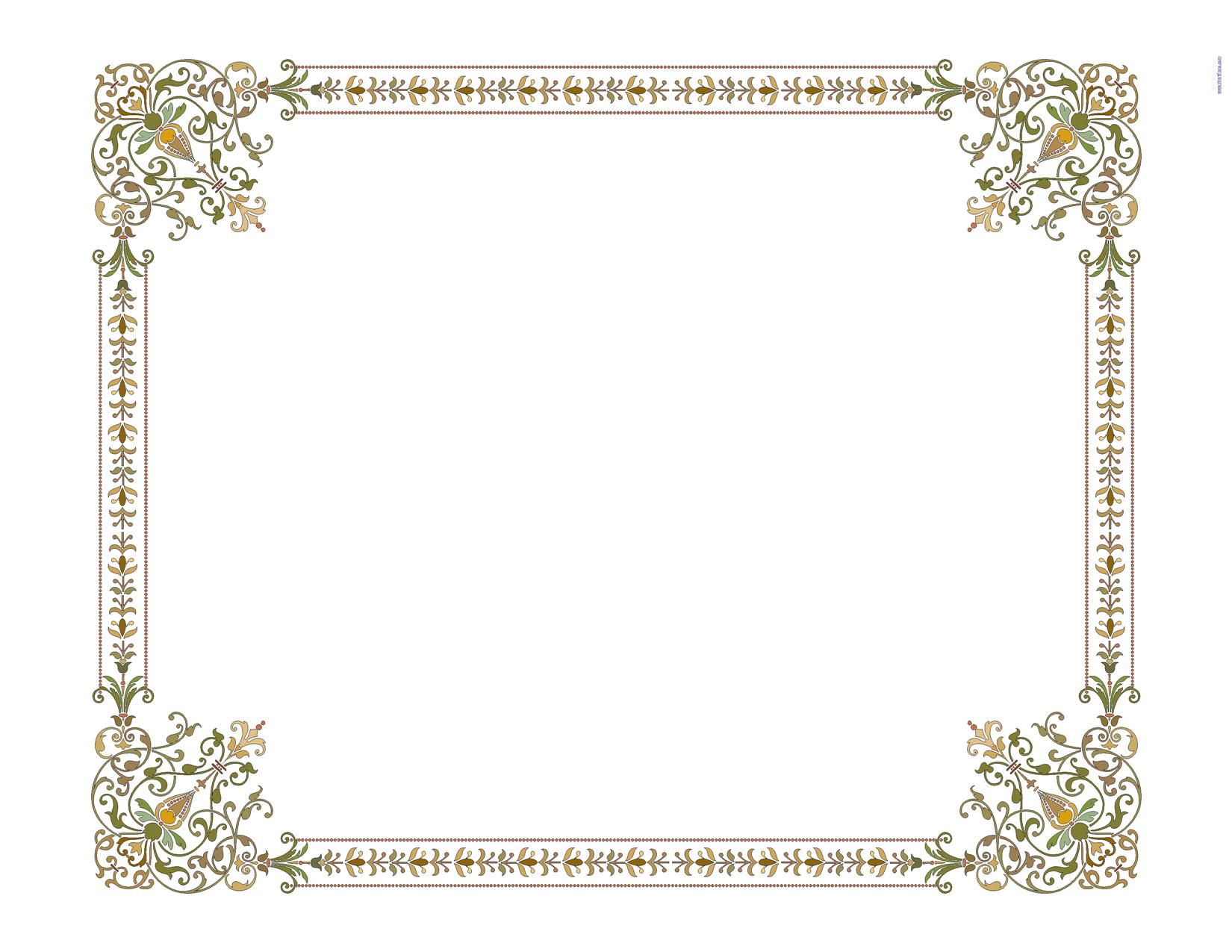 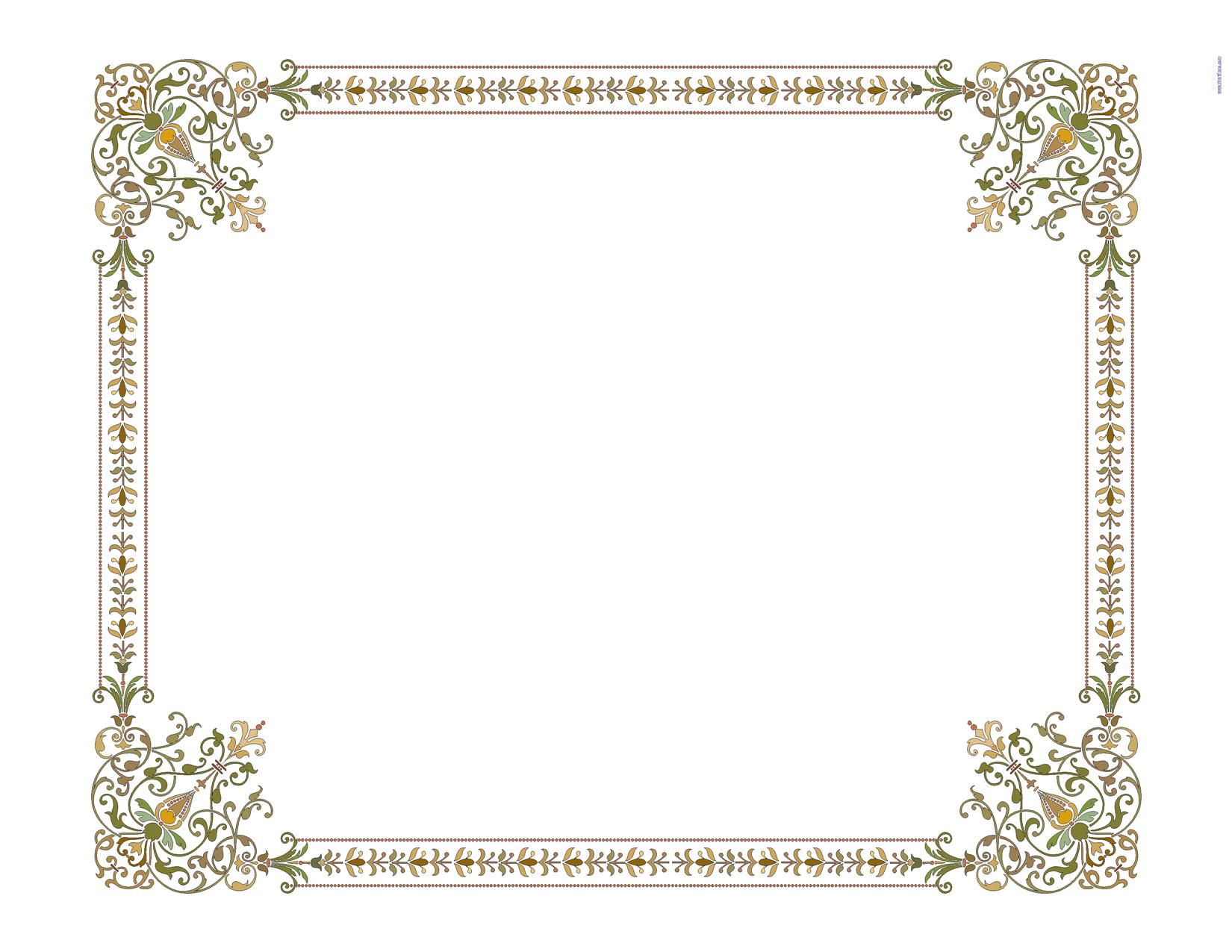 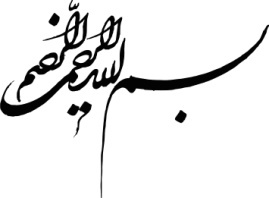 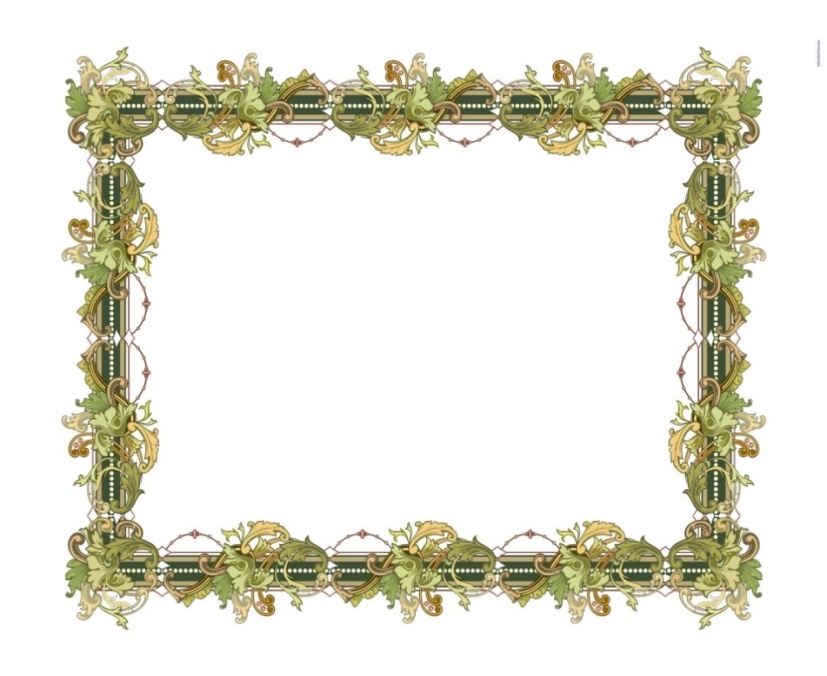 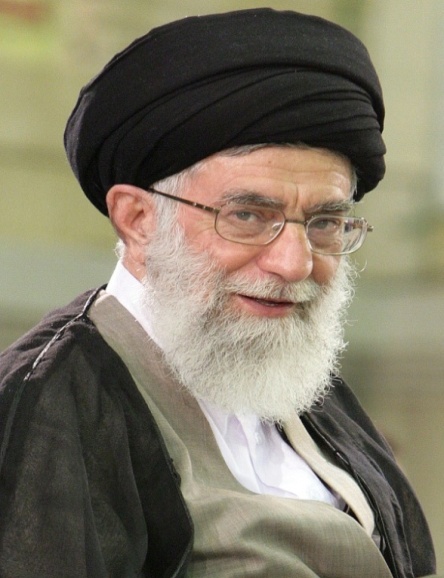 فرازهايي از بيانات و رهنمودهاي مقام عظمای ولایت
 حضرت امام خامنه ای(مد ظله العالی)
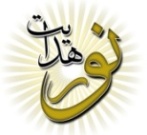 ديدار در دانشكده علوم دریایی نوشهر
جوانان عزيز من! فرزندان برومند! 
اين دوران آموزش را، اين جوانى را، اين عزت و خوشنامى ملت ايران را، اين شكوه سياسى اين ملت و اين كشور و اين نظام را قدر بدانيد و خودتان را براى فرداهاى بهتر و فتح ميدانهاى بيشتر آماده كنيد. 
فردا مال شماست؛ آينده متعلق به شماست.
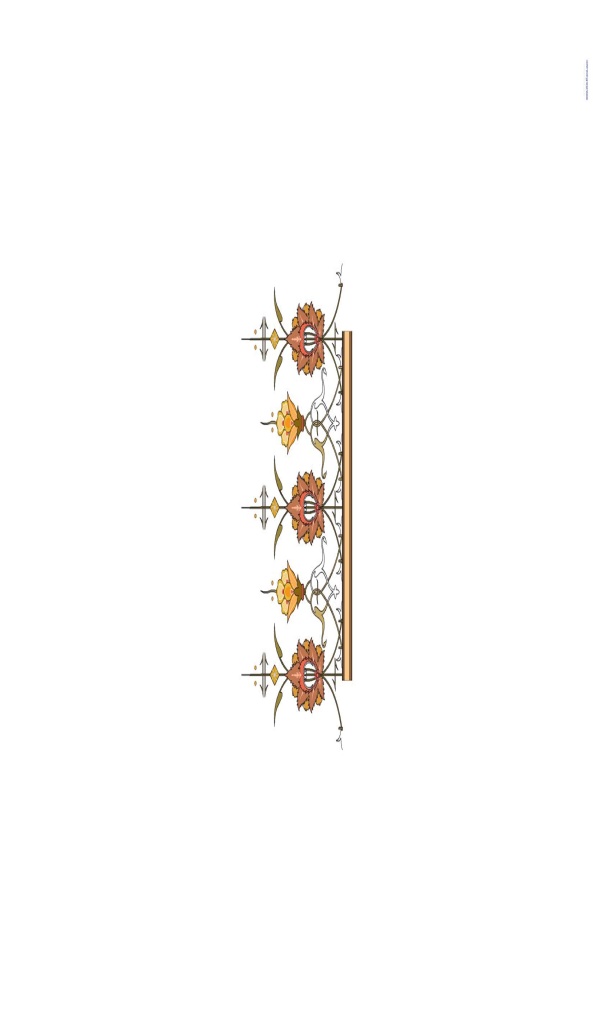 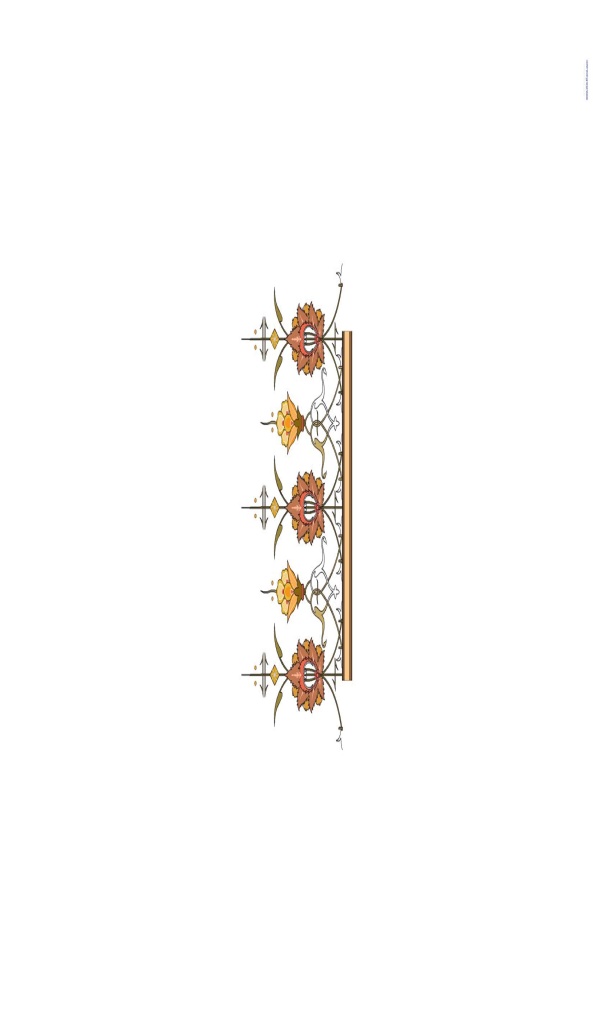 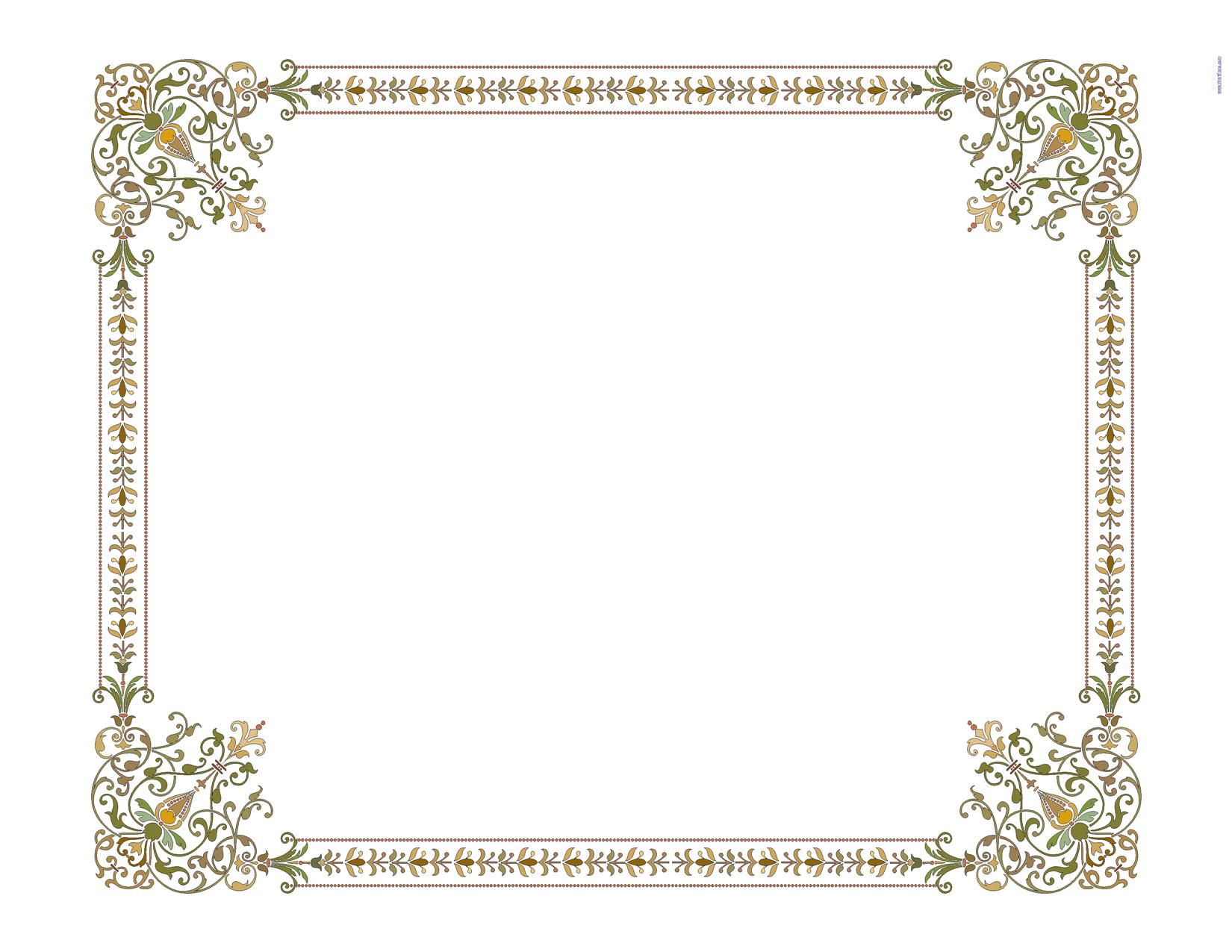 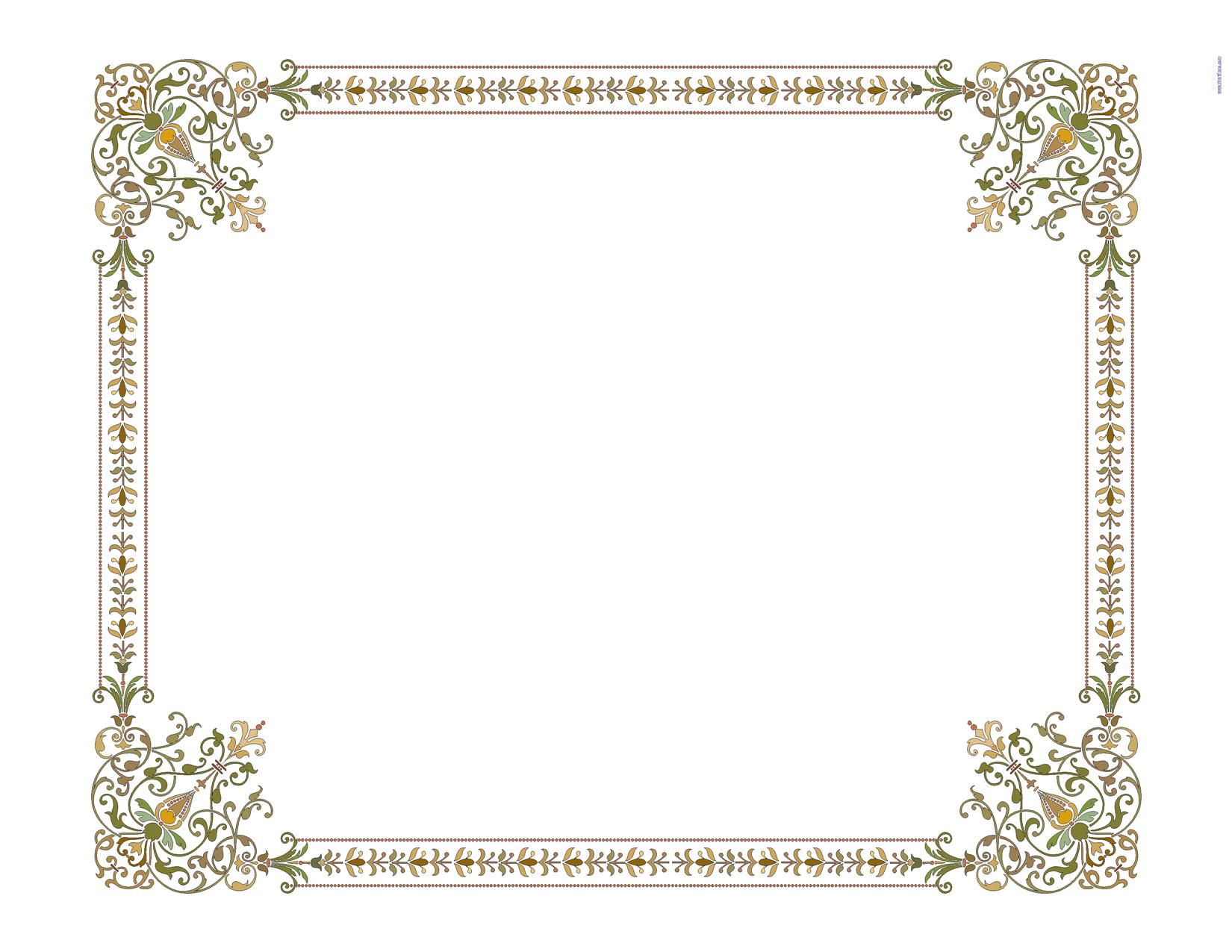 تاریخ :   88/7/14
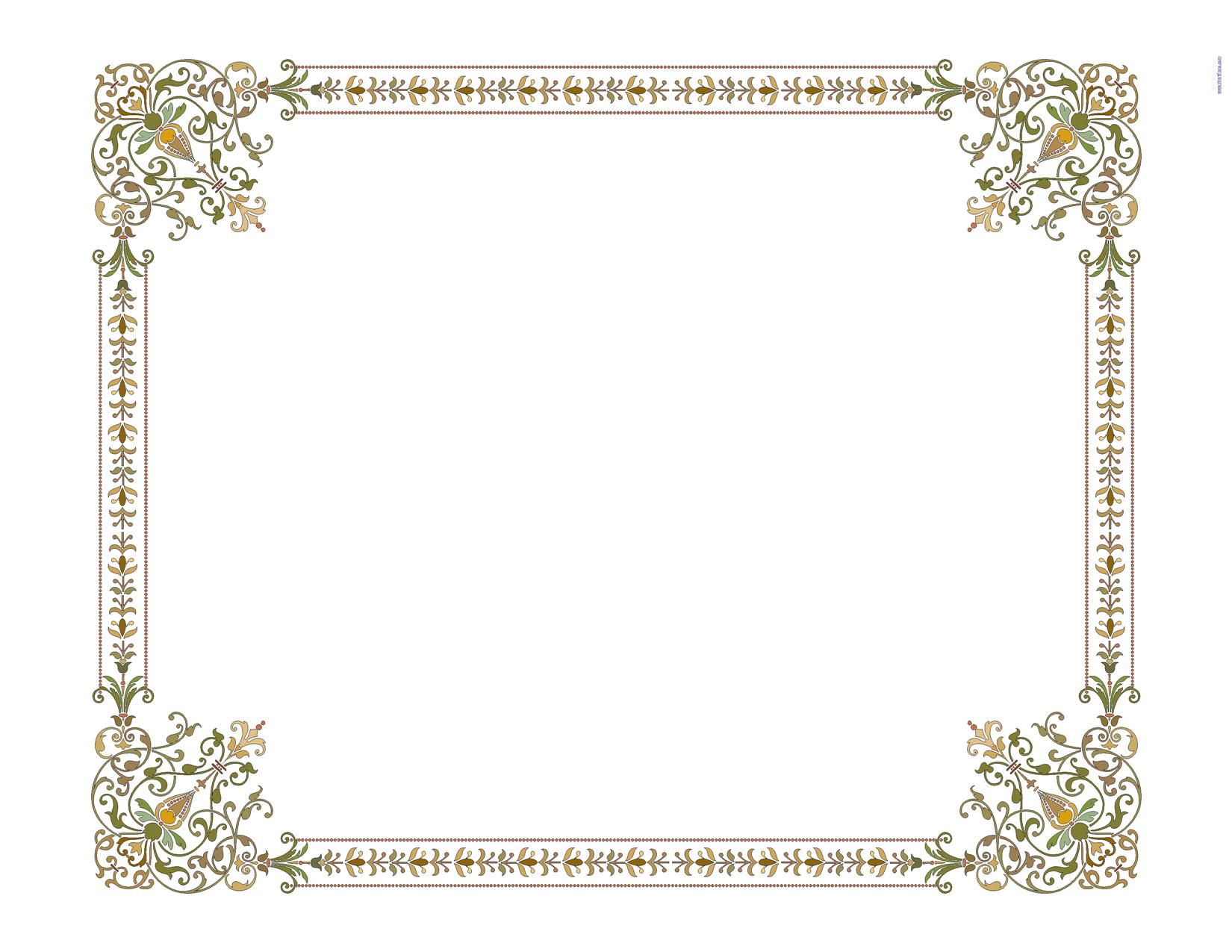 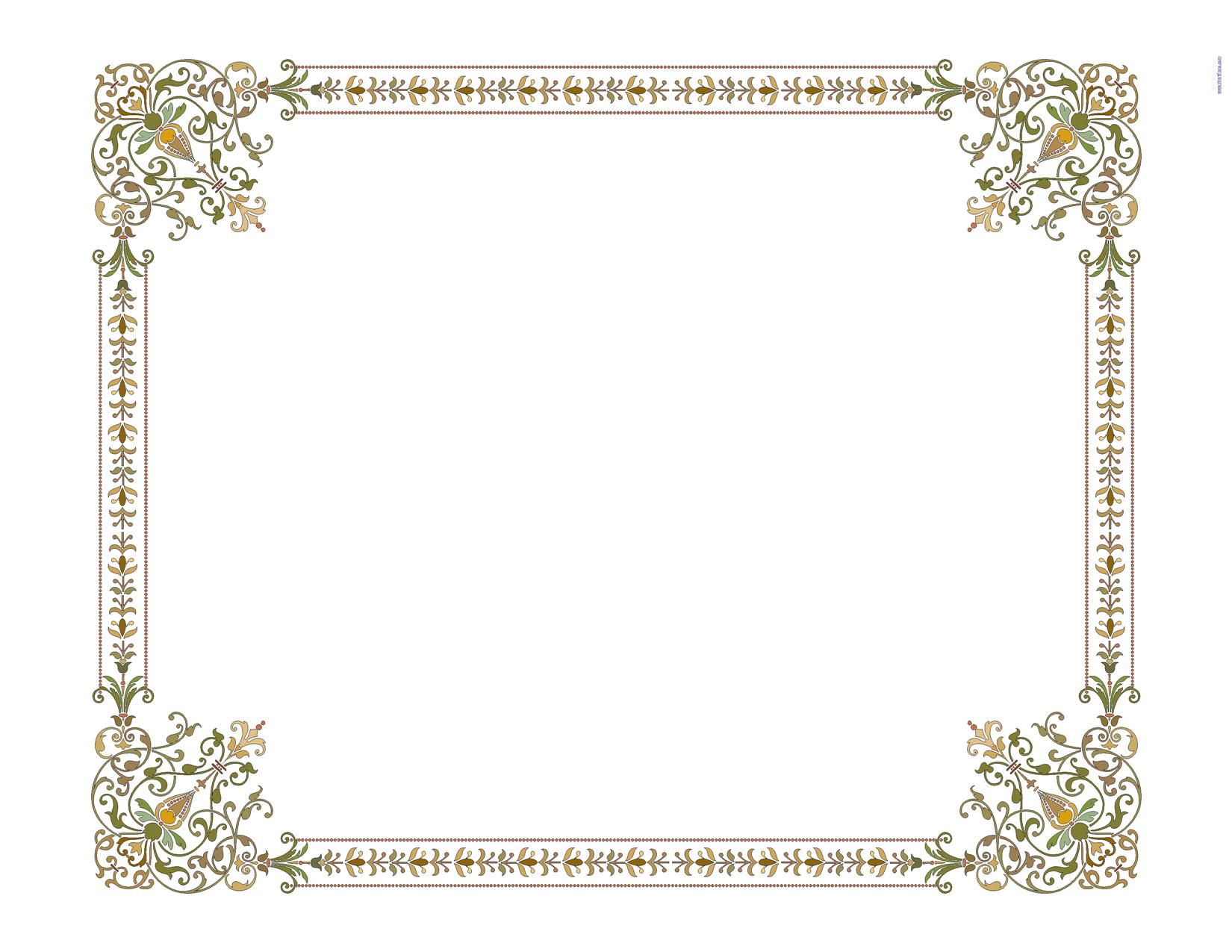 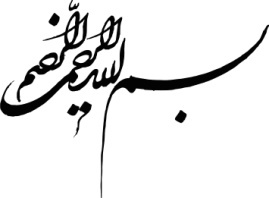 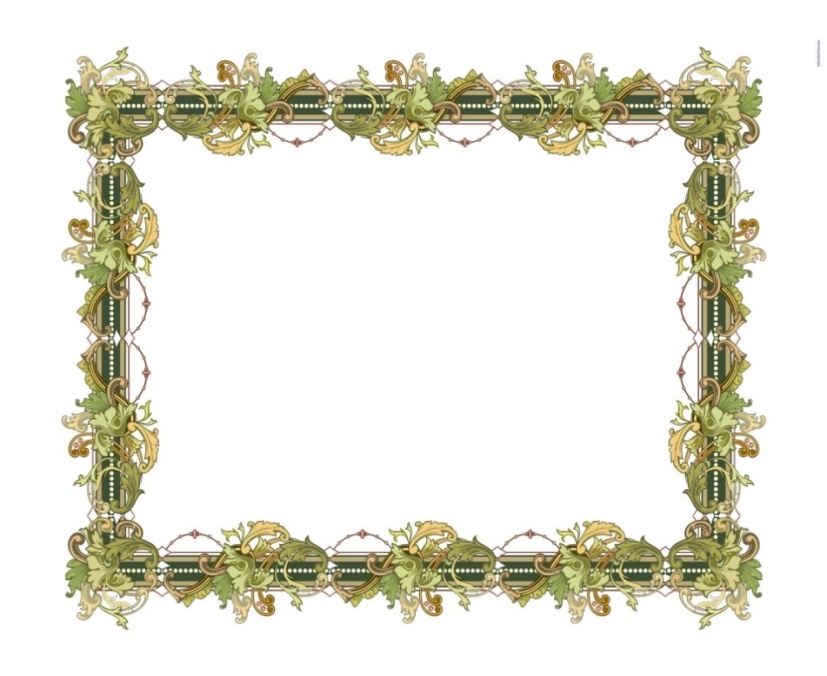 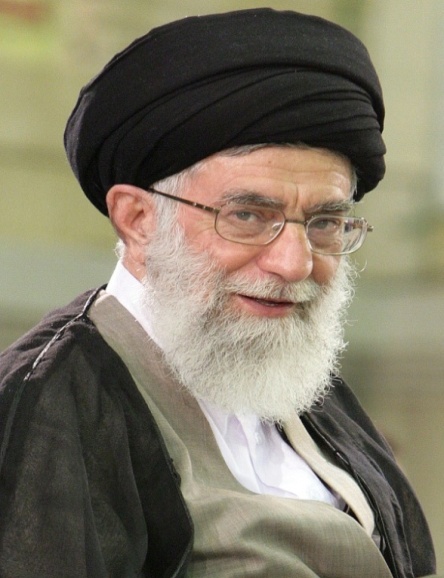 فرازهايي از بيانات و رهنمودهاي مقام عظمای ولایت
 حضرت امام خامنه ای(مد ظله العالی)
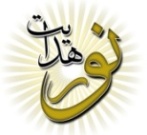 ديدار در دانشكده علوم دریایی نوشهر
در مورد مجموعه‌ى نيروهاى مسلح كه خود يك خانواده‌اند،
 توصيه‌ى مؤكد من، مهربانى و همدلى و اتحادى است كه بحمدالله امروز هم هست. ارتش، سپاه، بسيج، نيروى انتظامى؛ همه‌ى شما فرزندان اين خانواده و برادران يكديگريد.
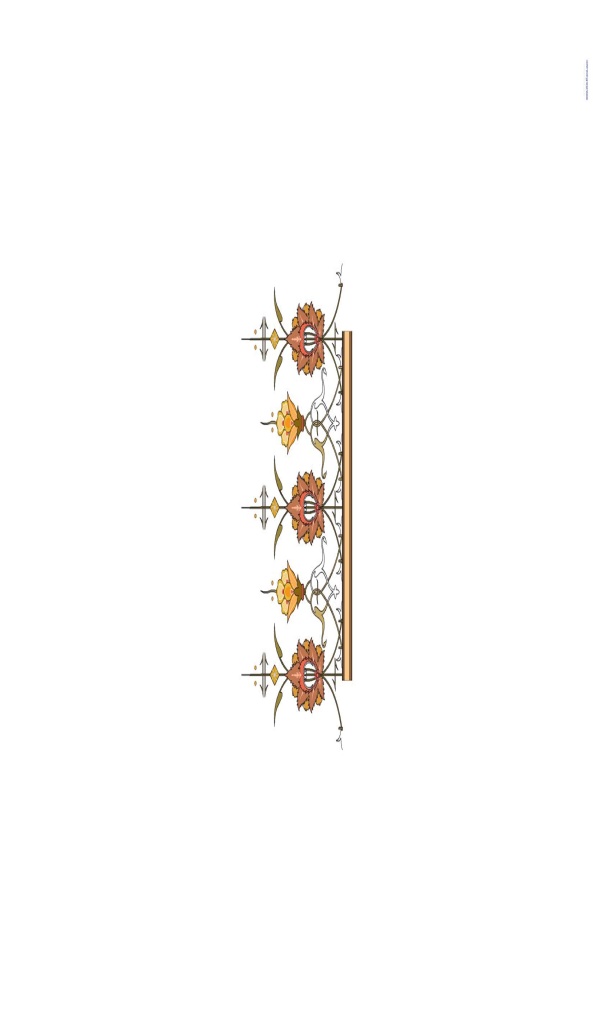 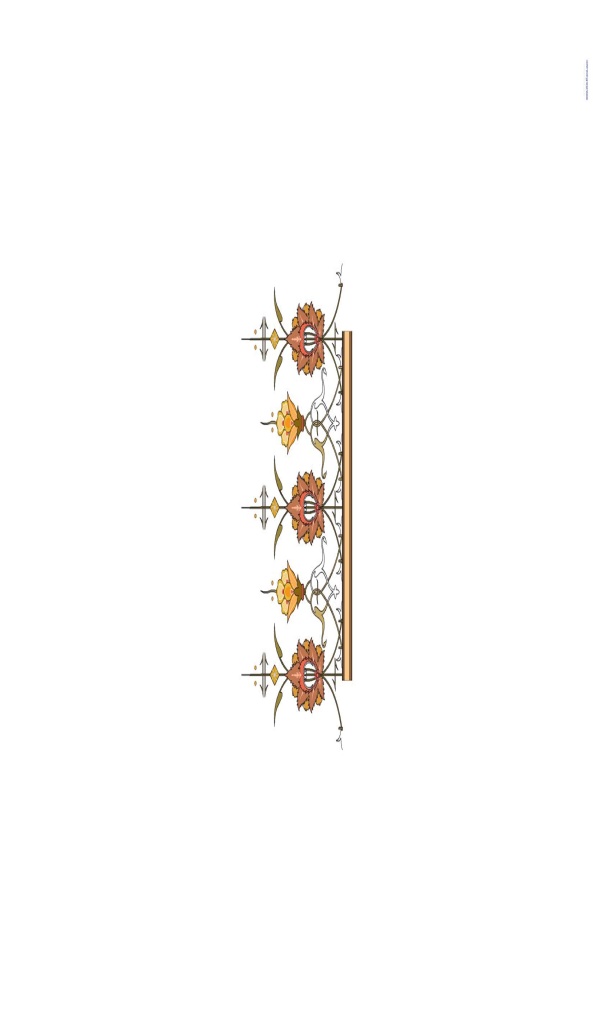 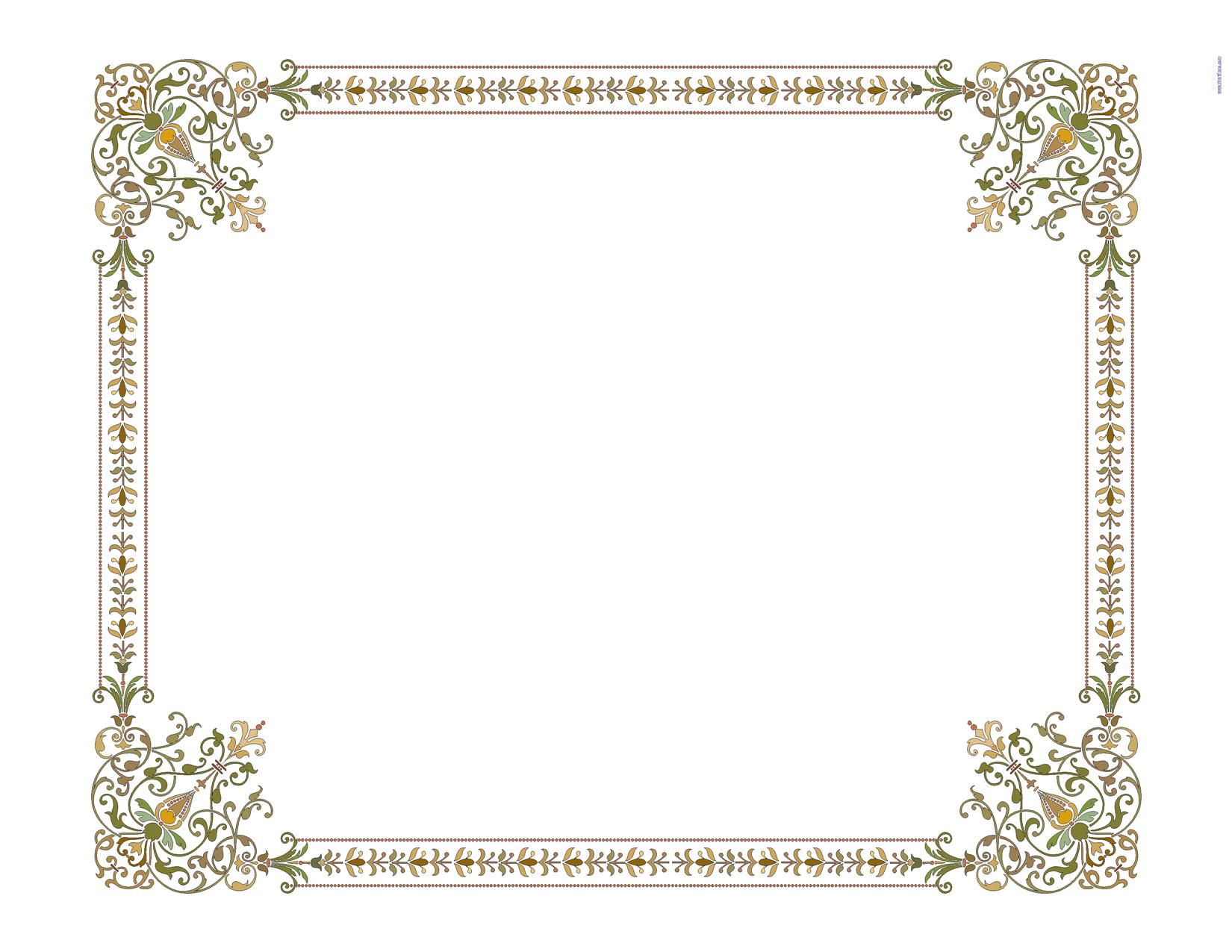 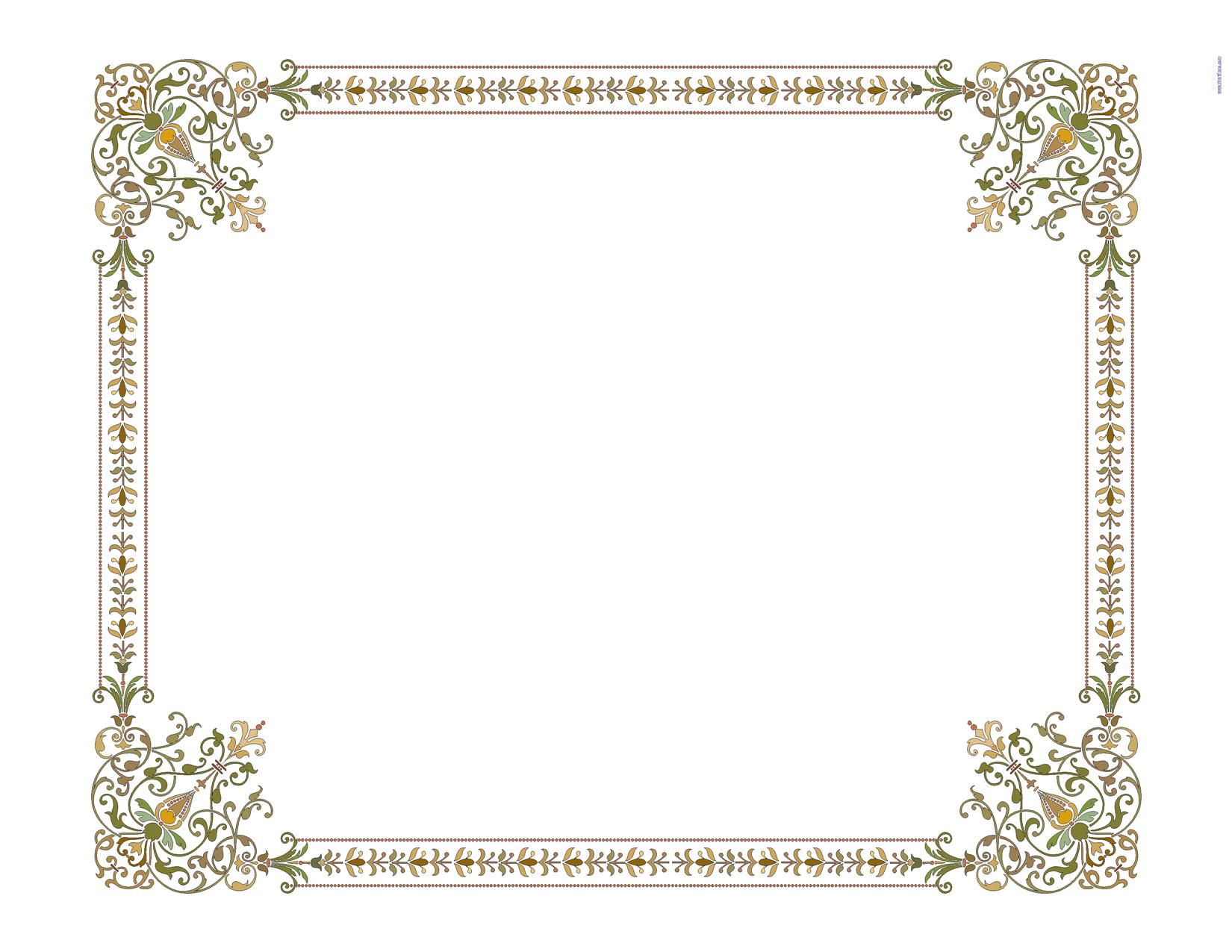 تاریخ :   88/7/14
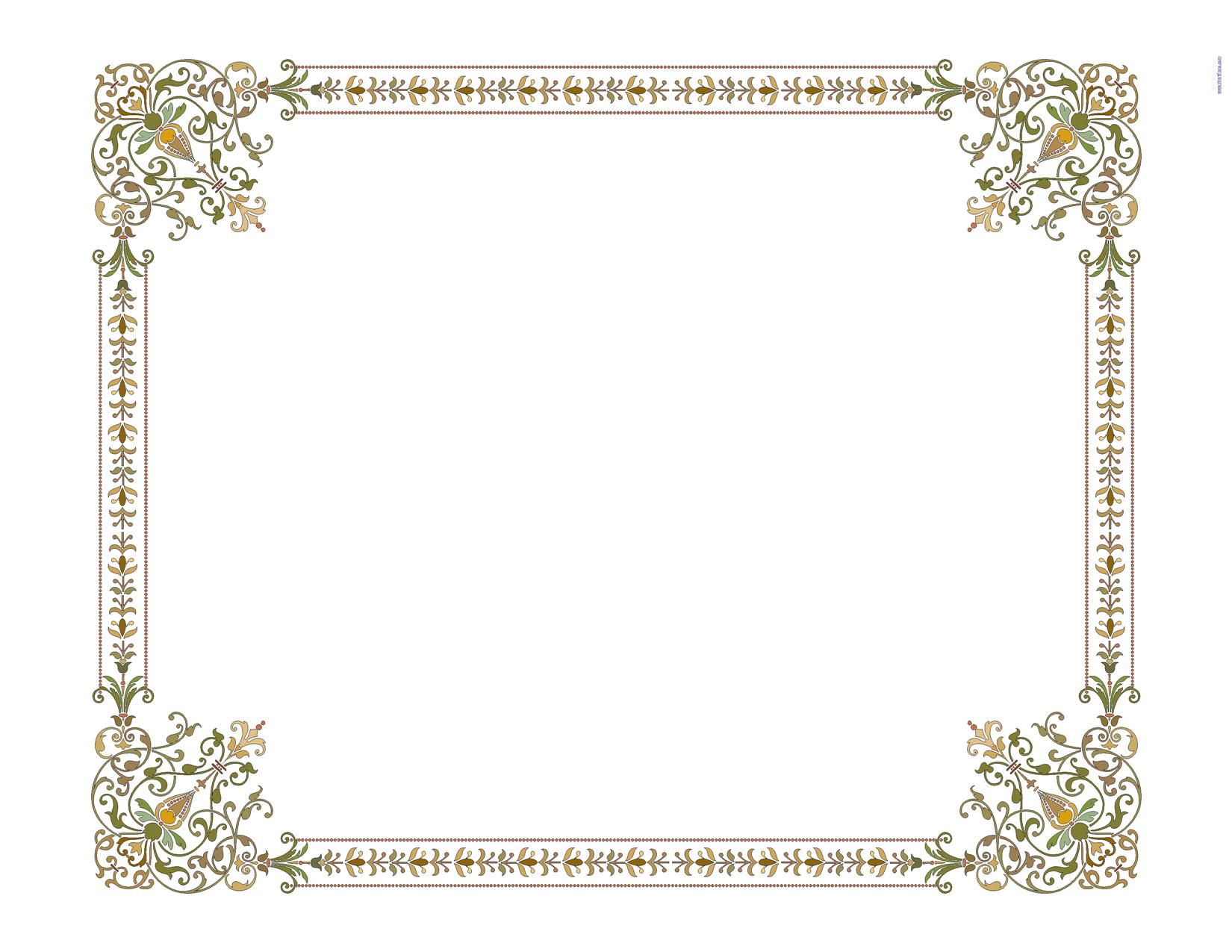 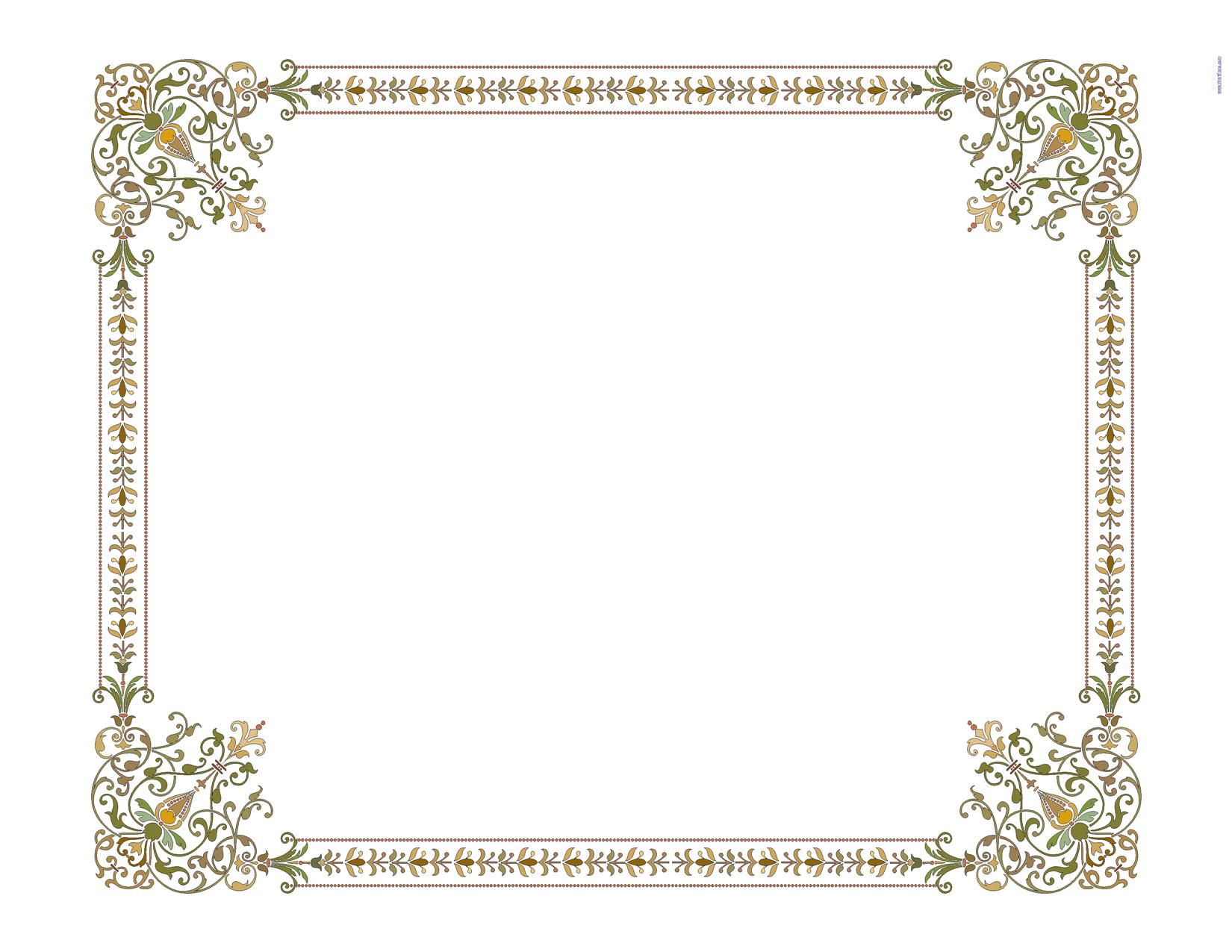 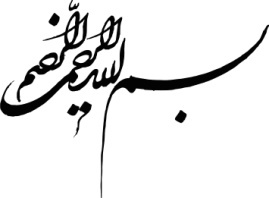 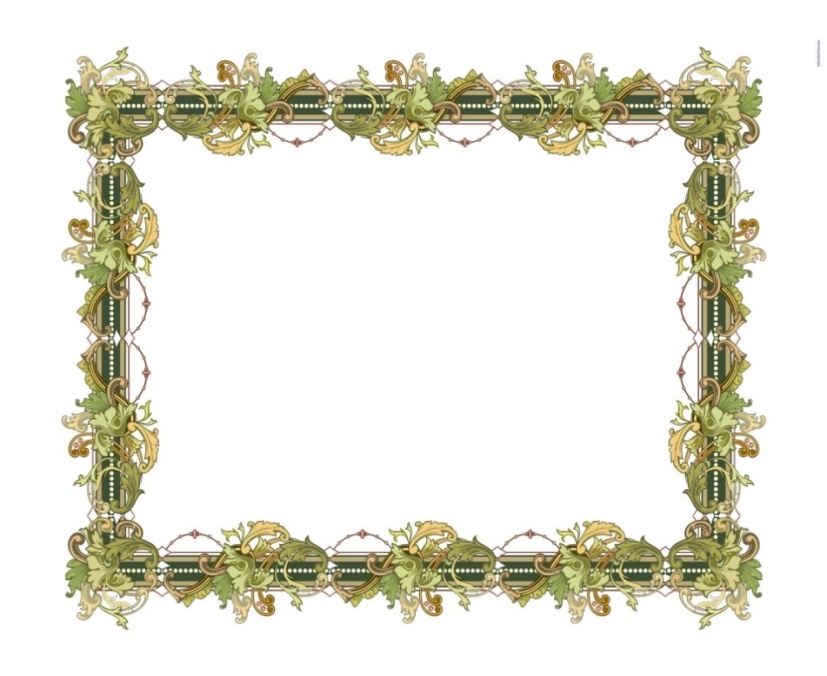 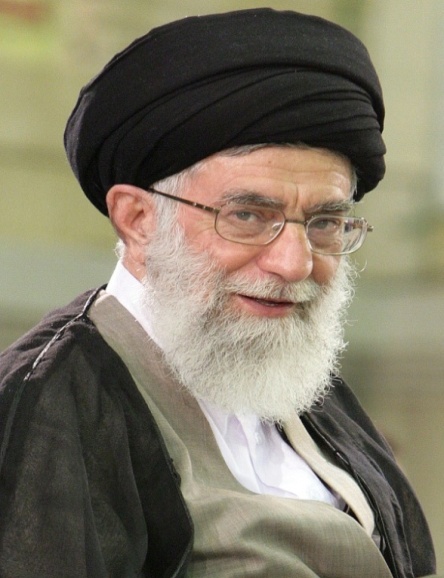 فرازهايي از بيانات و رهنمودهاي مقام عظمای ولایت
 حضرت امام خامنه ای(مد ظله العالی)
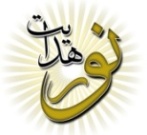 ديدار جوانان در دانشكده علوم دریایی نوشهر
اهميتى كه براى نيروهاى مسلح و كسانى كه در اين كسوت انجام وظيفه 
مي كنند و به كشور خود و ملت خود خدمت ميكنند و اهميتى كه براى اين مجموعه قائليم، اولاً از اين جهت است كه مجموعه‌ى نيروهاى مسلح، برترين عامل در حفظ امنيت كشورند.
 دومين دليل اين است كه نيروهاى مسلح در راه اين انجام وظيفه، هزينه‌اى را آماده شده‌اند بپردازند كه با هيچ چيز ديگرى قابل مقايسه نيست.
 نيروهاى مسلح، جان خود را به اين ميدان آورده‌اند.
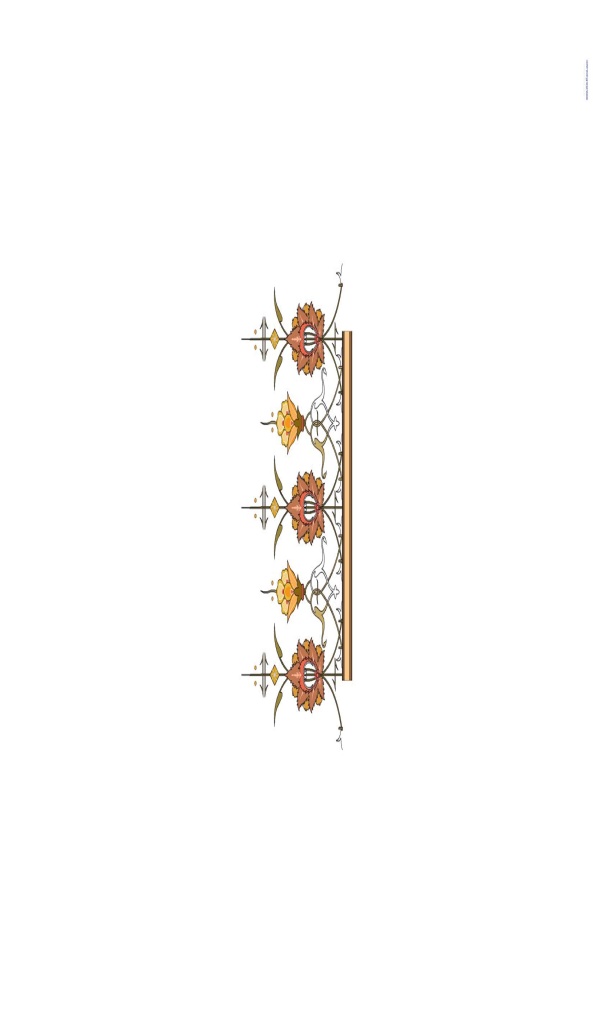 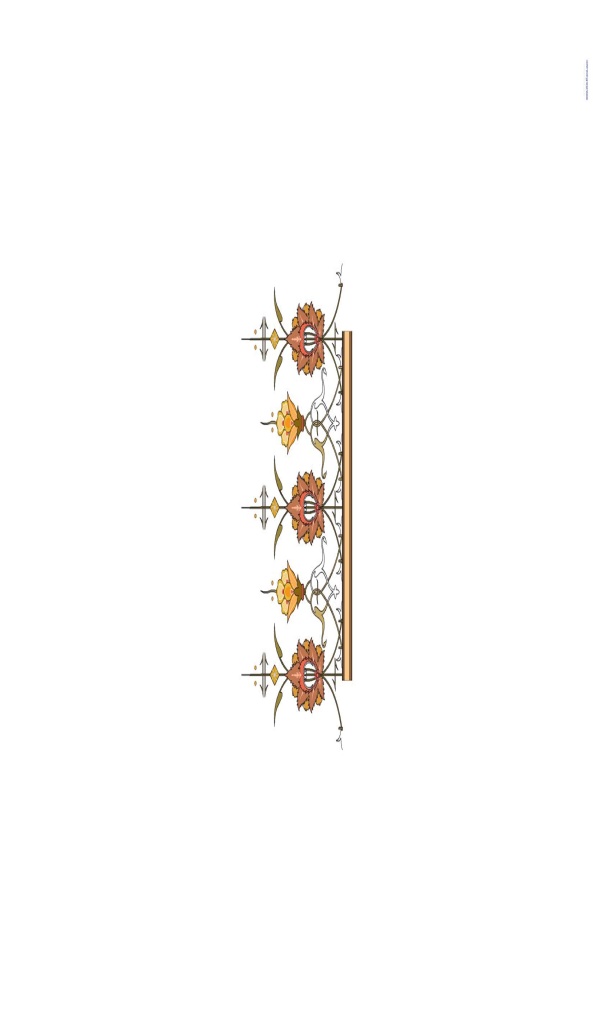 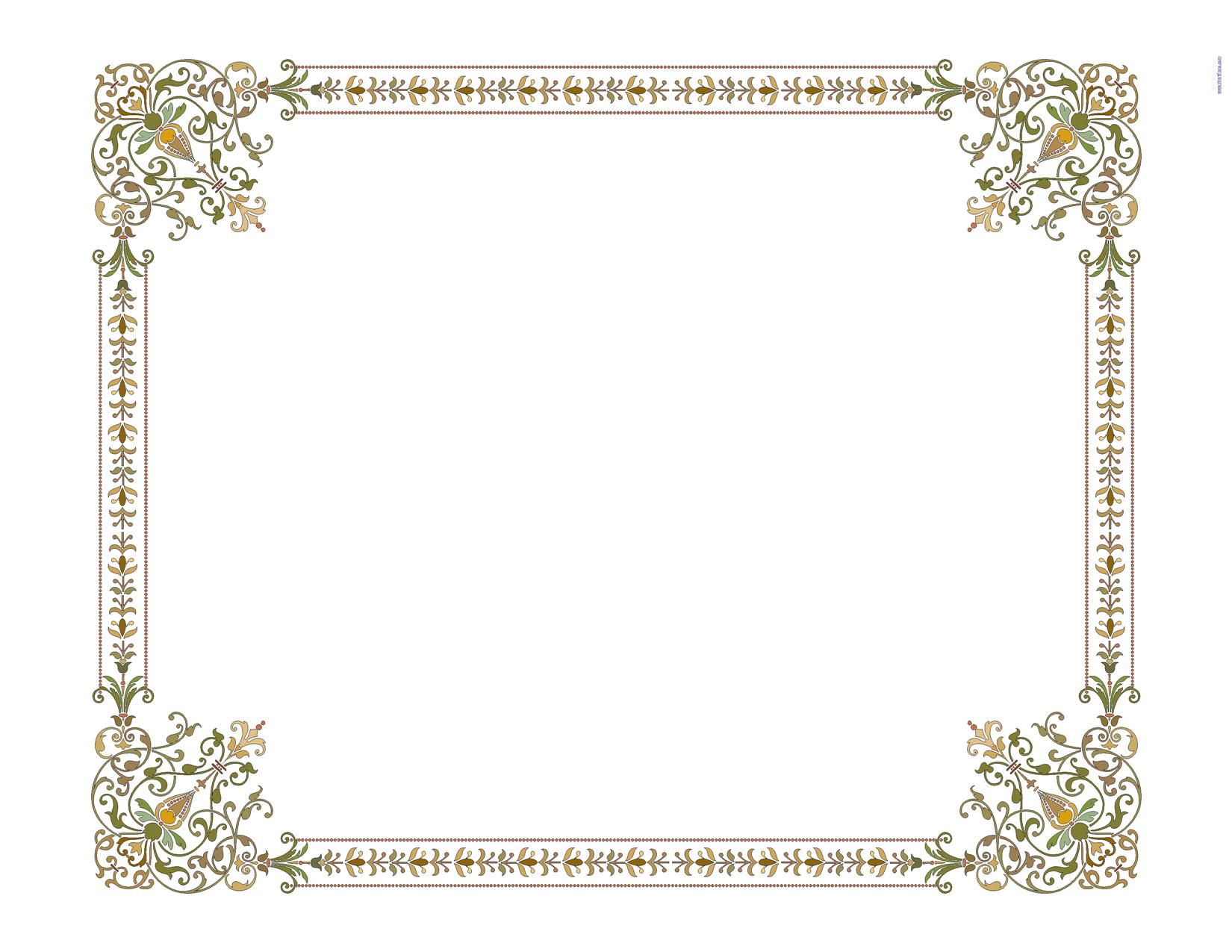 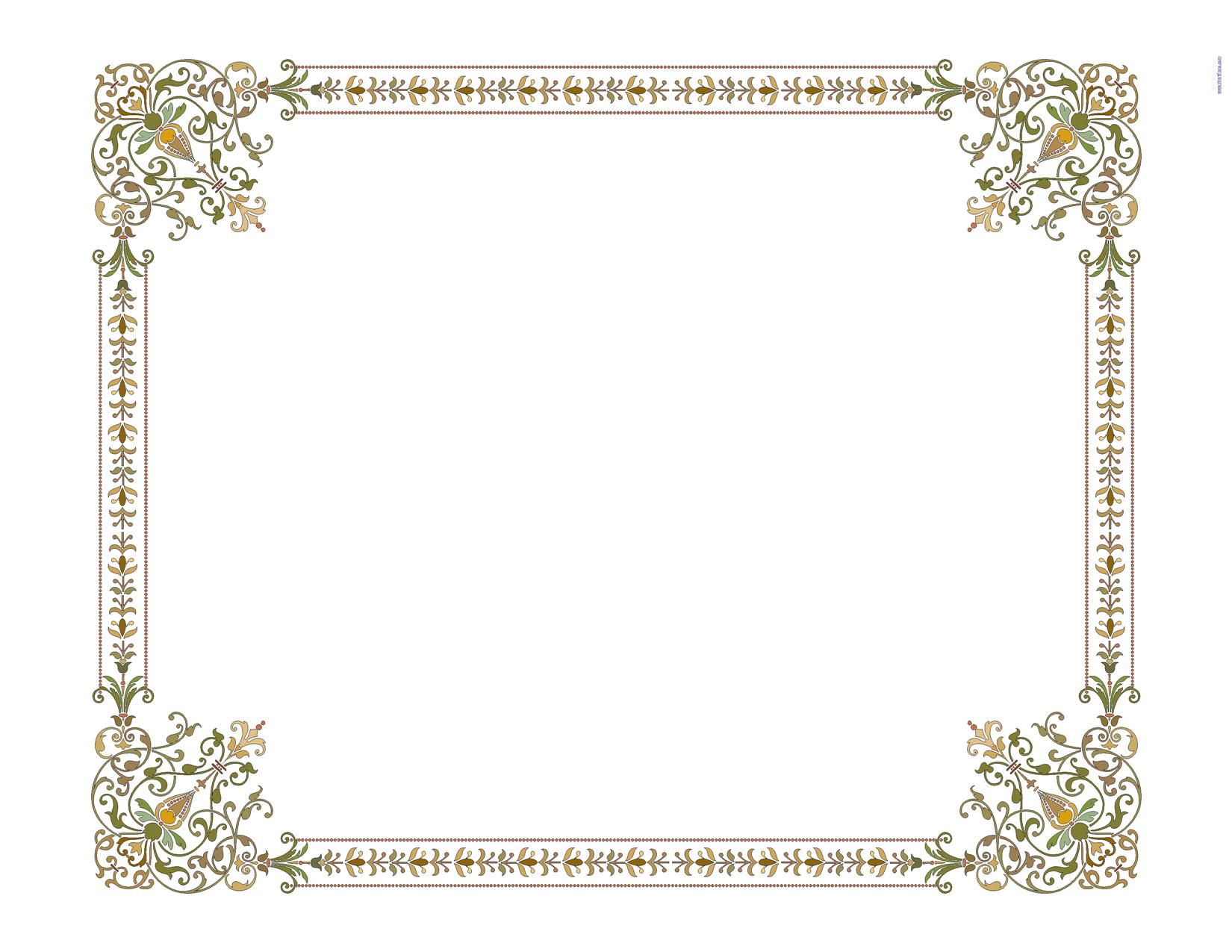 تاریخ :   88/7/14
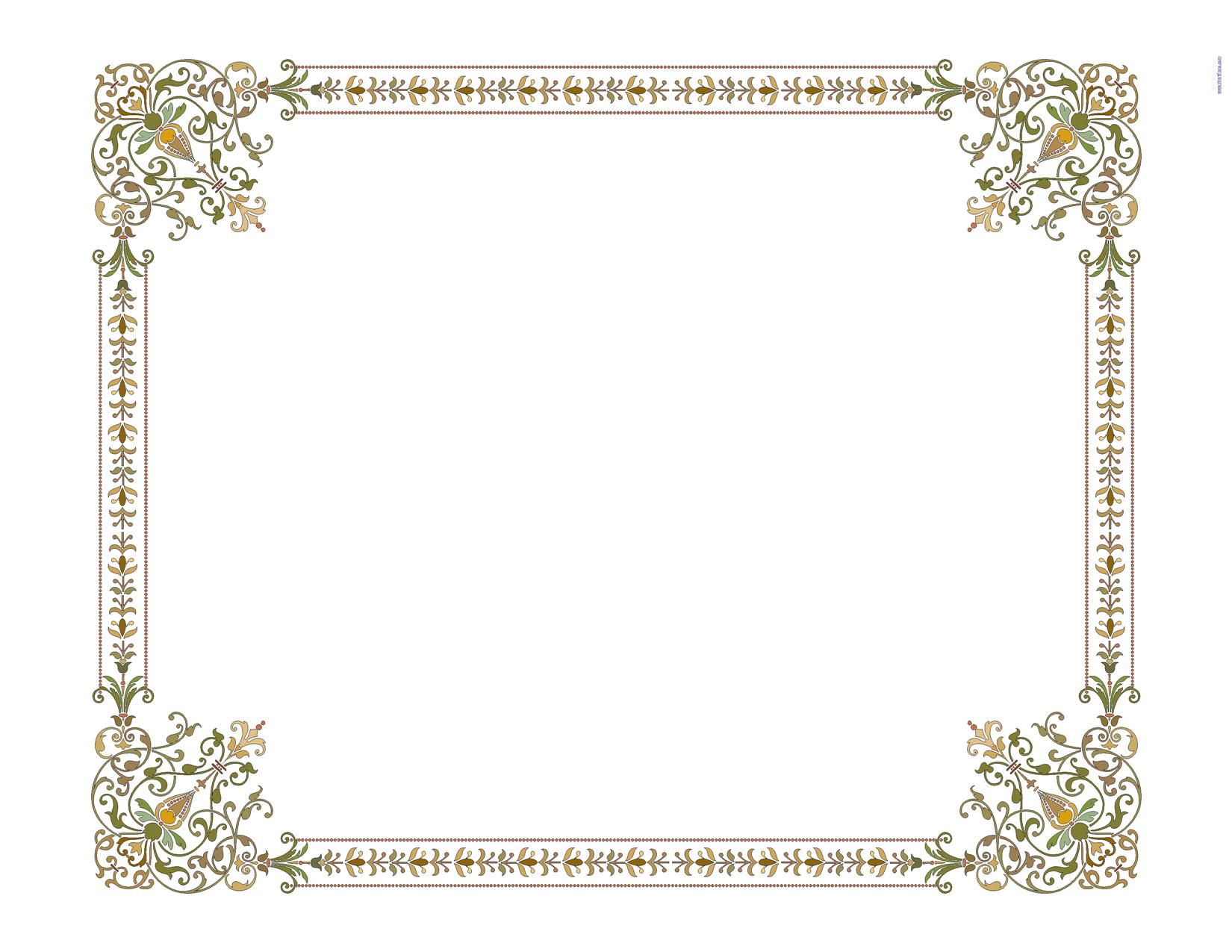 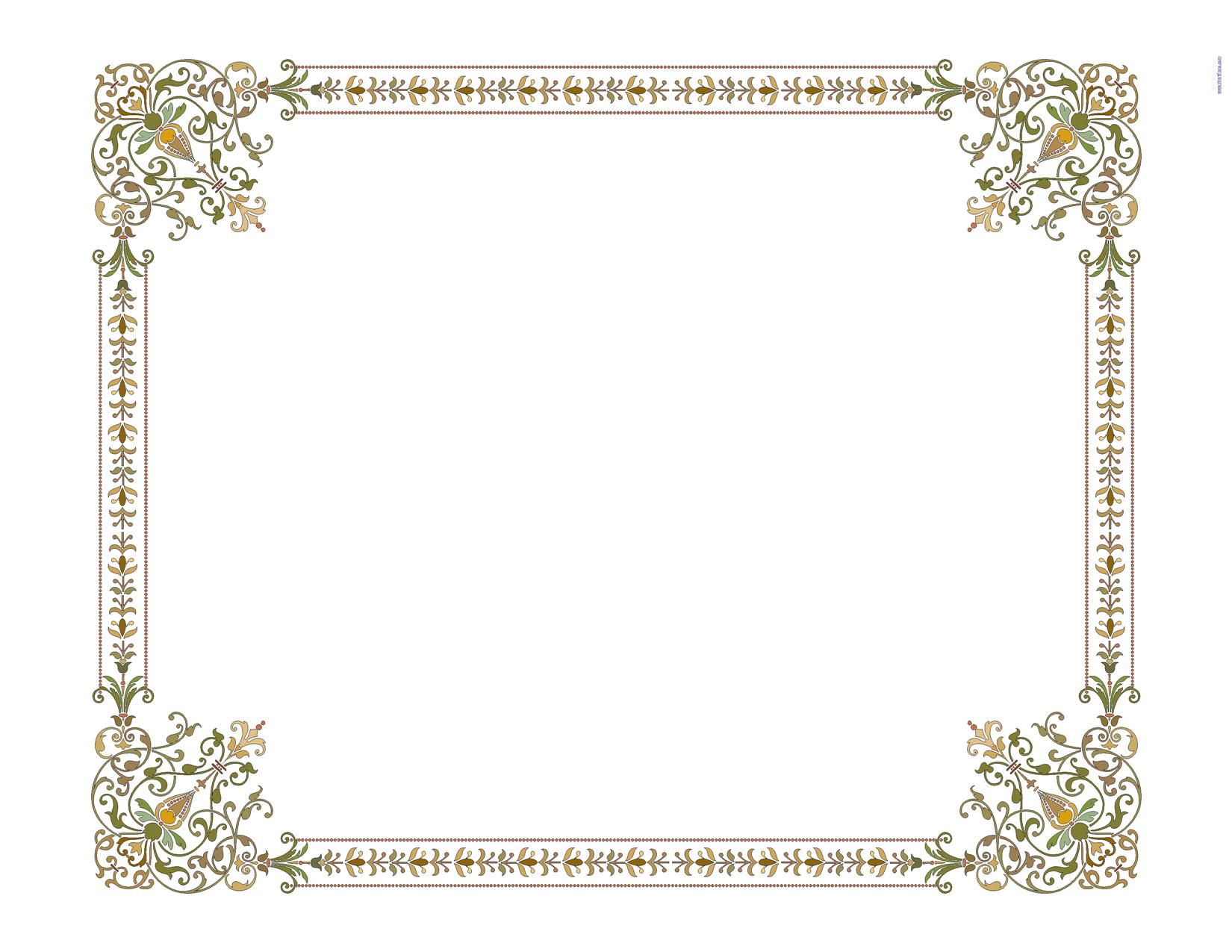 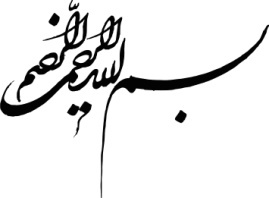 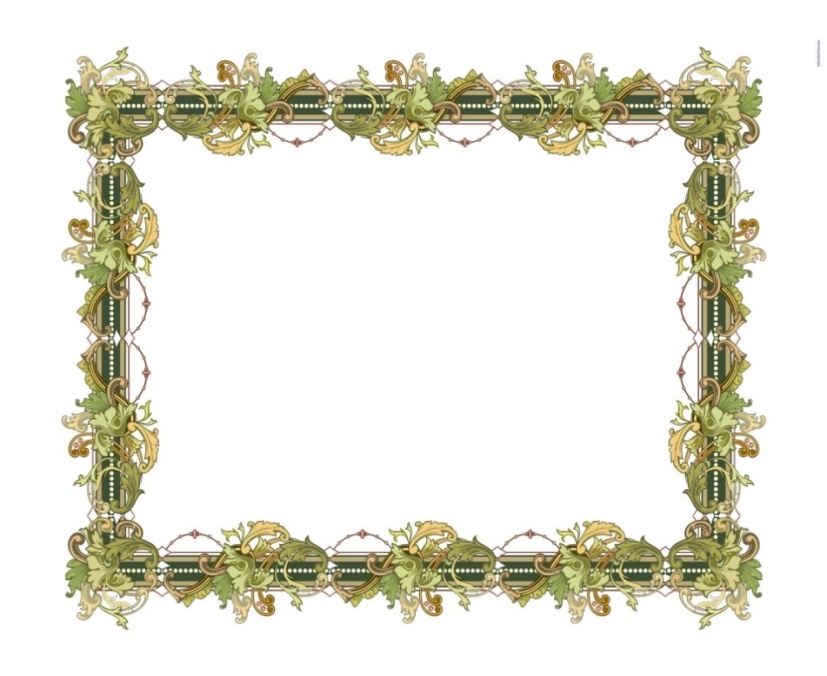 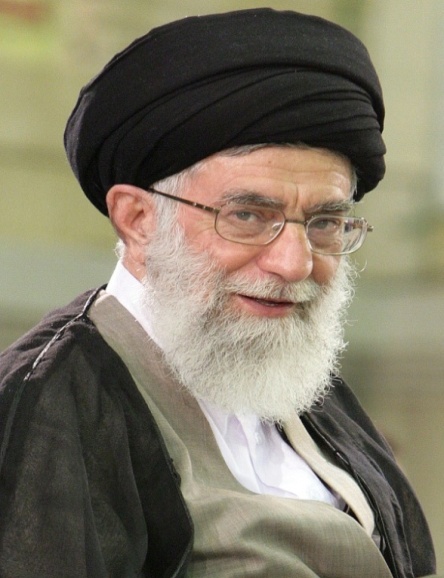 فرازهايي از بيانات و رهنمودهاي مقام عظمای ولایت
 حضرت امام خامنه ای(مد ظله العالی)
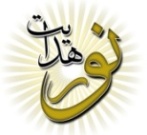 ديدار جوانان ونخبگان علمی
شما تجربه‌ى اين پدر پيرتان را در اين زمينه داشته باشيد.
 آنى كه كمك ميكند به پيشرفت كشور، آزادى واقعىِ فكرهاست؛ يعنى آزادانه فكر كردن، آزادانه مطرح كردن، از هو و جنجال نترسيدن، به تشويق و تحريض اين و آن هم نگاه نكردن.
 يك وقت شما يك حرفى ميزنيد، ناگهان مى‌بينيد همه‌ى ناظران سياسى جهان كه وجودشان انباشته‌ى از پليدى و خباثت است، براى شما كف ميزنند. به اين تشويق نشويد. 
به قول رائج بين جوانها، جوگير نشويد. 
بحث درست بكنيد، بحث منطقى بكنيد. سخنى را بشنويد، سخنى را بگوئيد؛ بعد بنشينيد فكر كنيد.
                  اين همان دستور قرآن است. 
«فبشّر عبادالّذين يستمعون القول فيتّبعون احسنه».
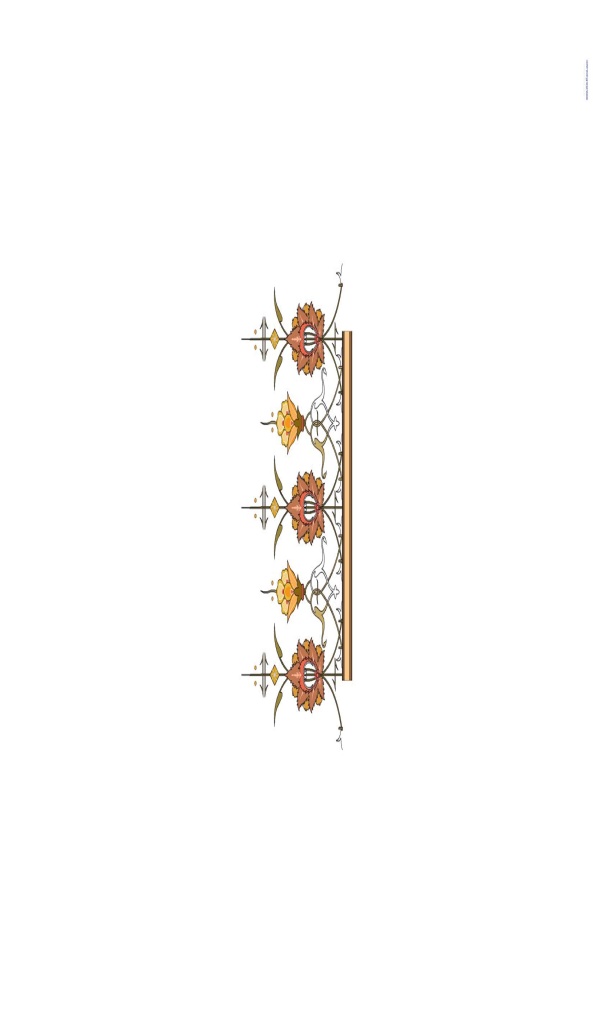 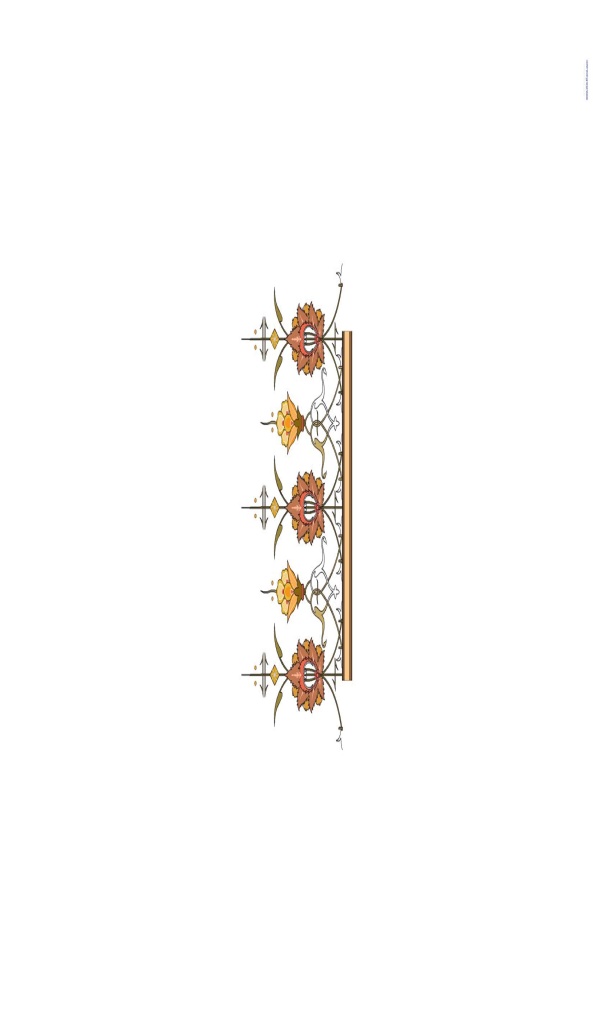 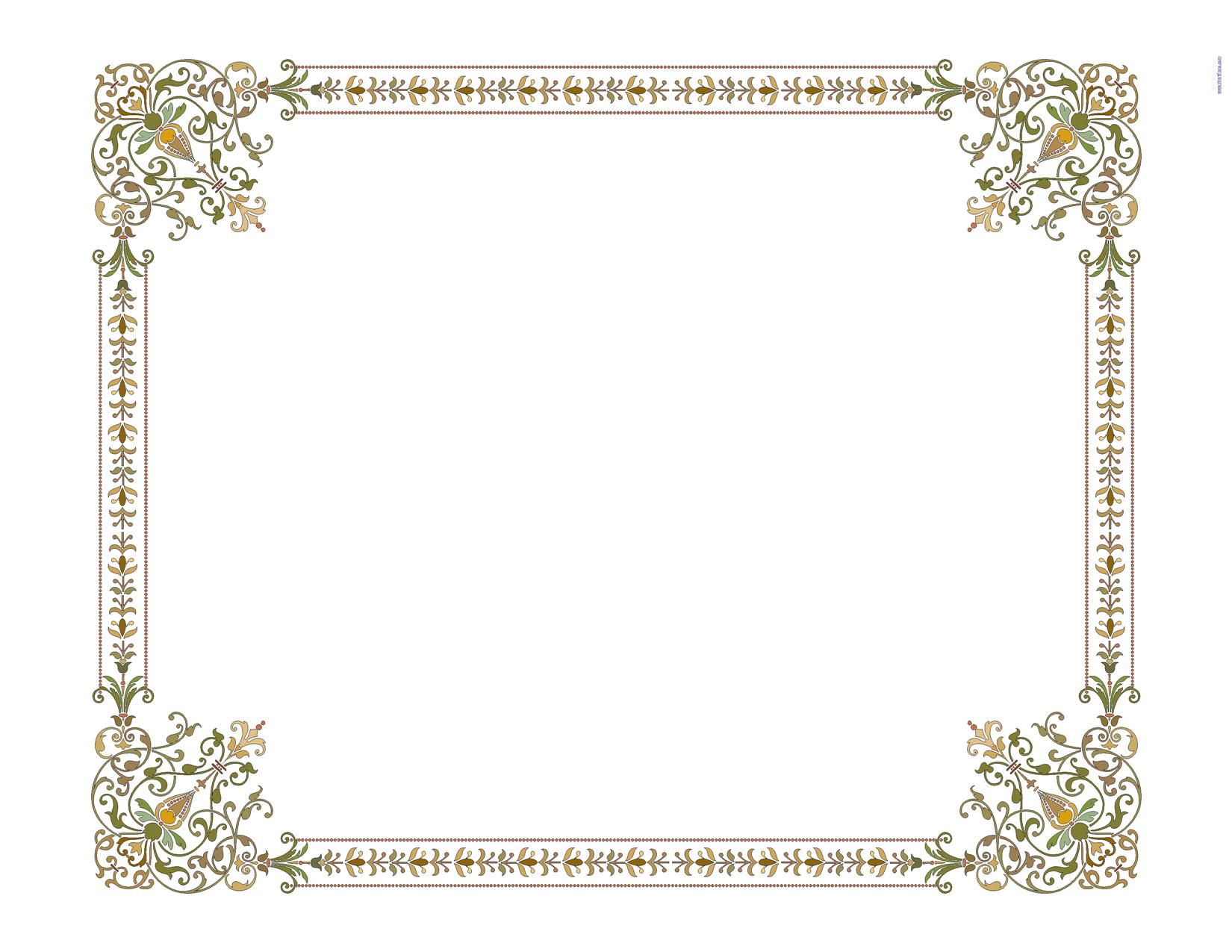 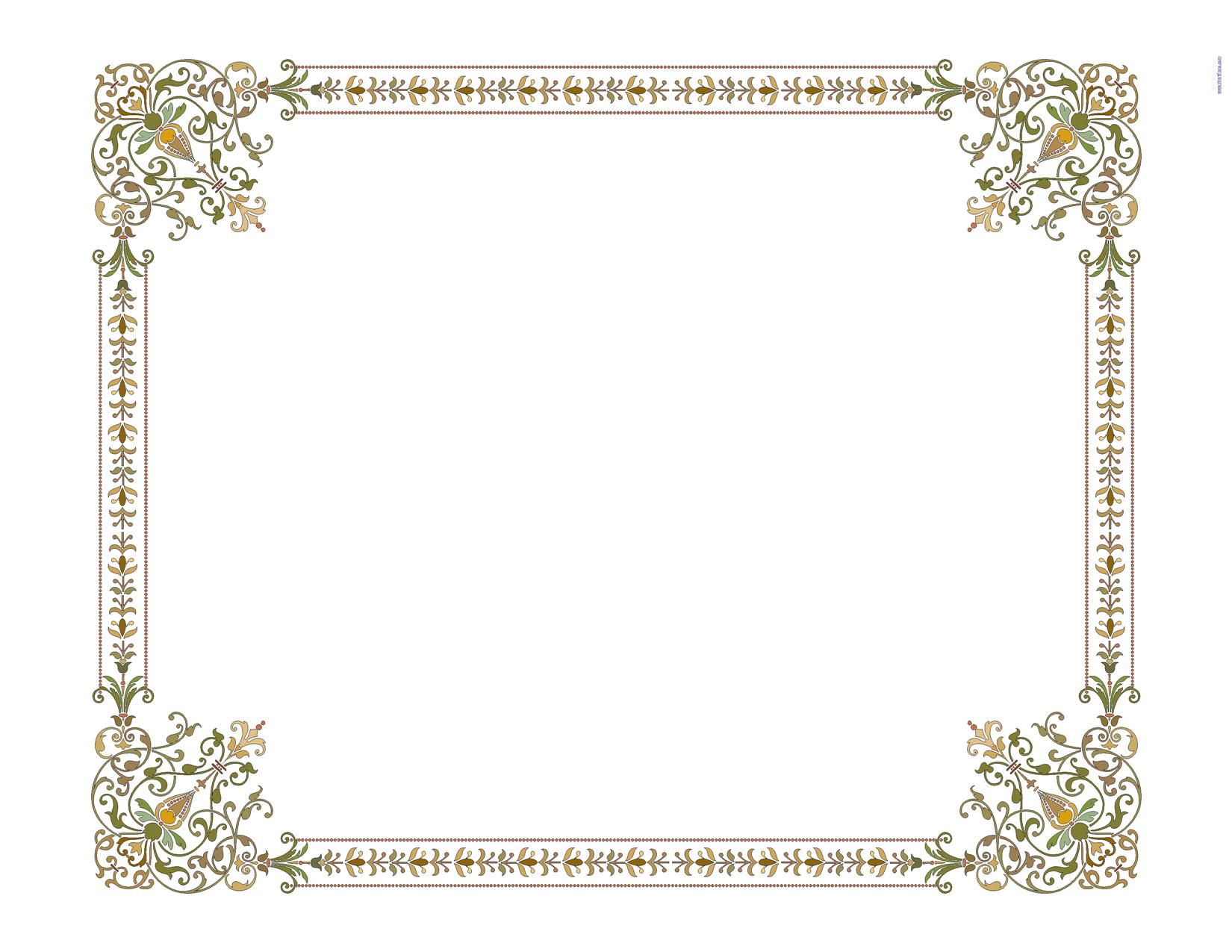 تاریخ :    88/8/6
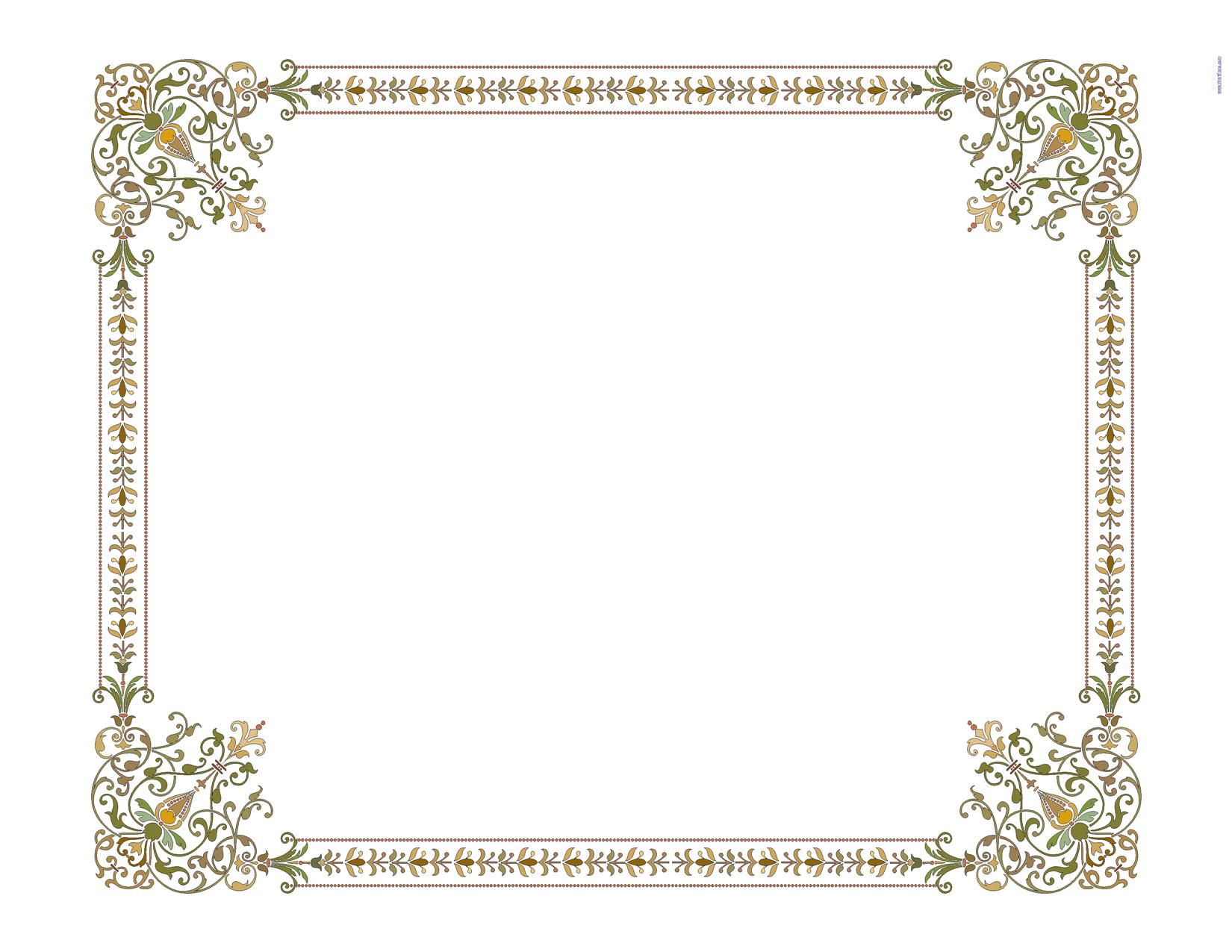 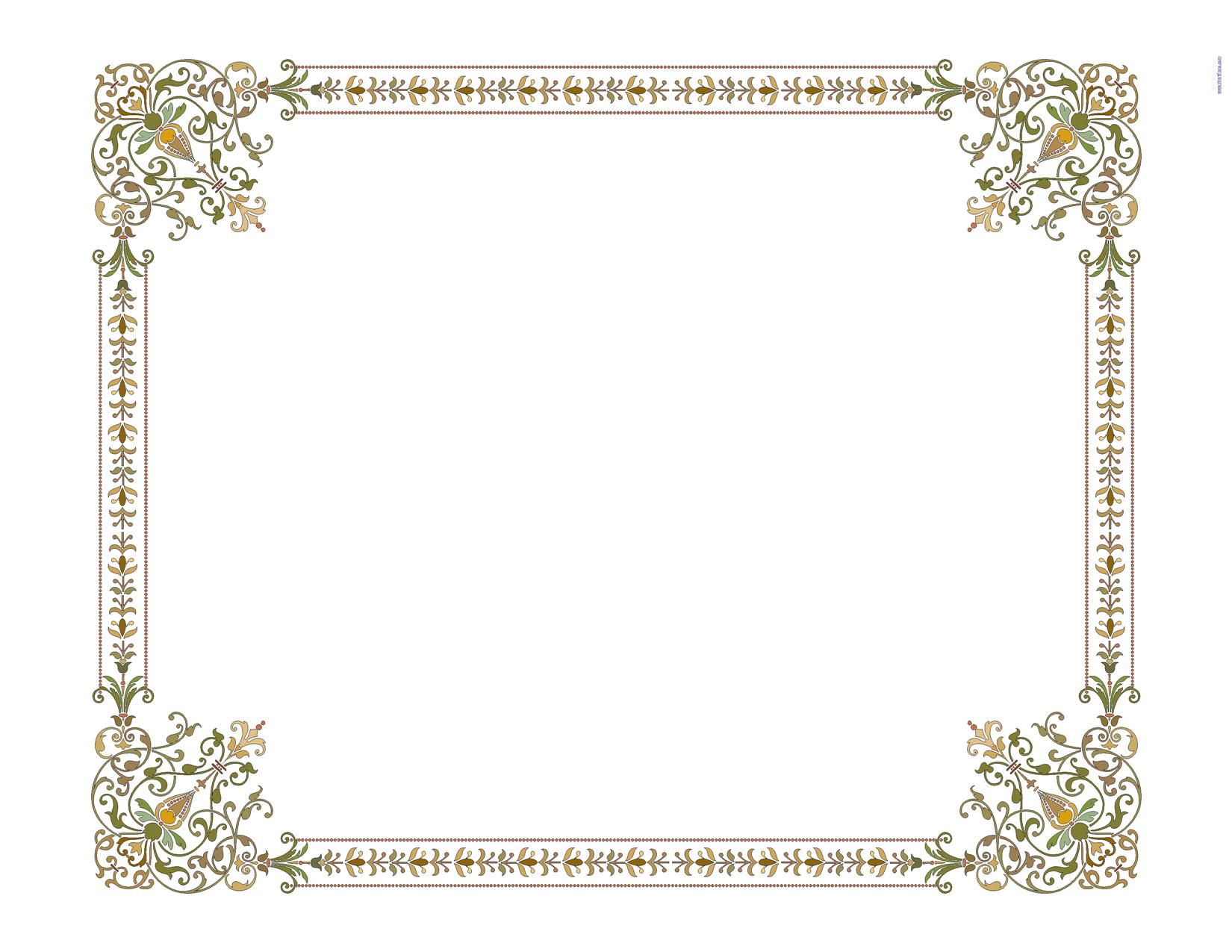 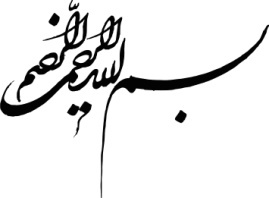 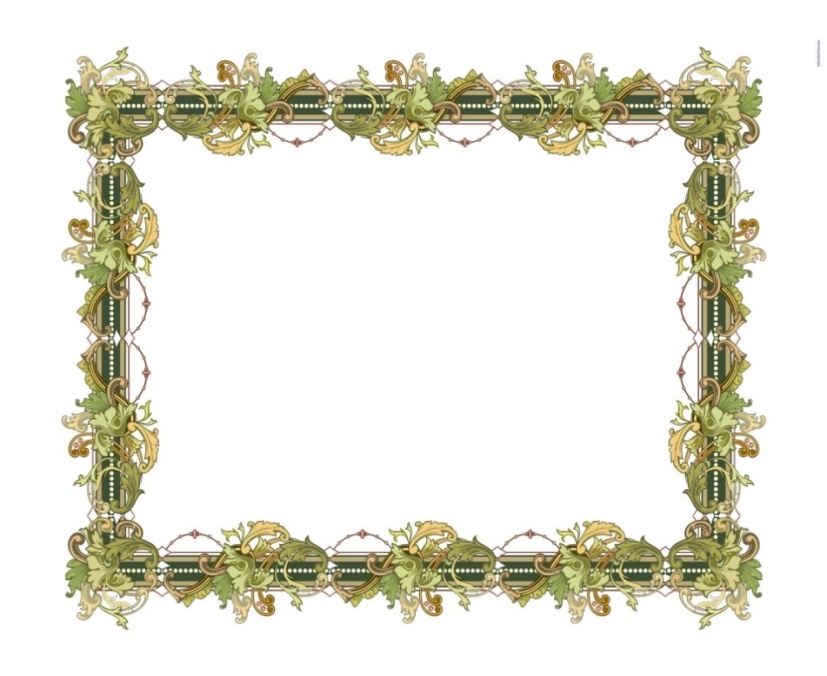 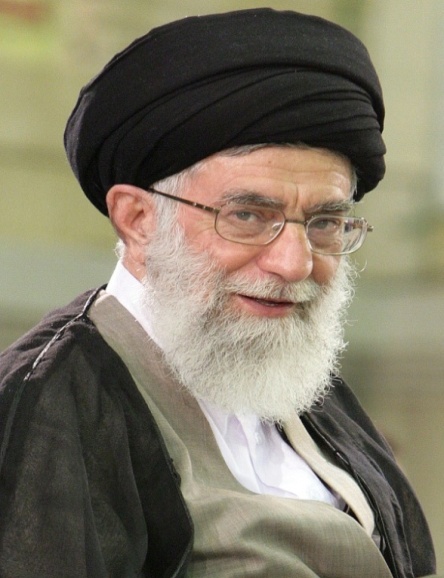 فرازهايي از بيانات و رهنمودهاي مقام عظمای ولایت
 حضرت امام خامنه ای(مد ظله العالی)
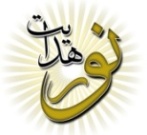 ديدار جوانان ونخبگان علمی
به چه دليل، با چه توجيهى شما فكر ميكنيد دستگاه‌هاى تبليغاتى دنيا حوادثى را كه فكر مي كنند به ضرر نظام جمهورى اسلامى است، لحظه به لحظه منتشر ميكنند؟
 با چه محاسبه‌اى اين كار انجام ميگيرد؟ 
اين را نبايد فكر كرد؟! نبايد رويش مطالعه كرد؟!
 اينهاست آن چيزهائى كه بايد به آنها توجه كرد.
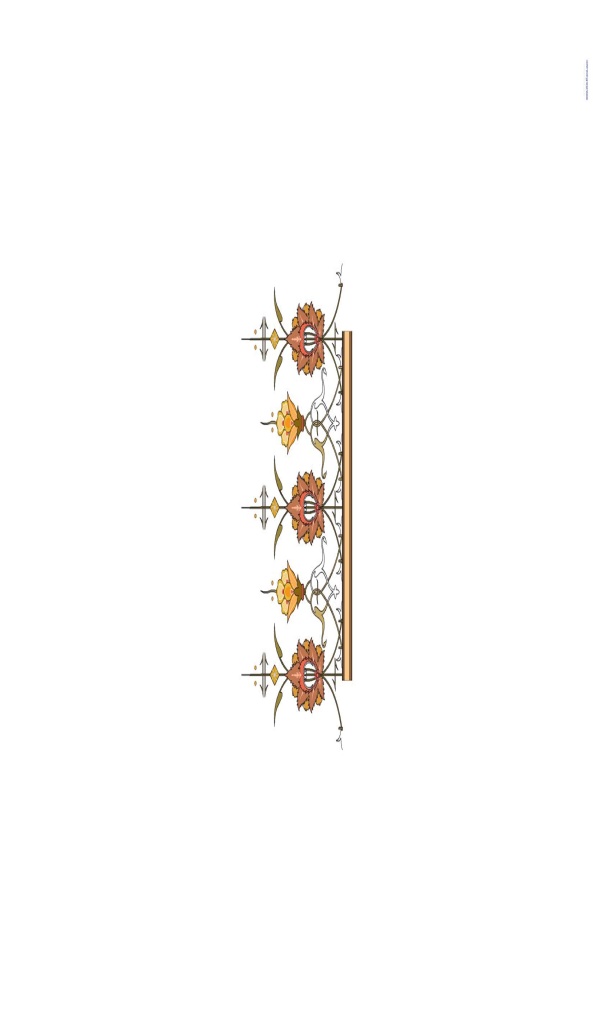 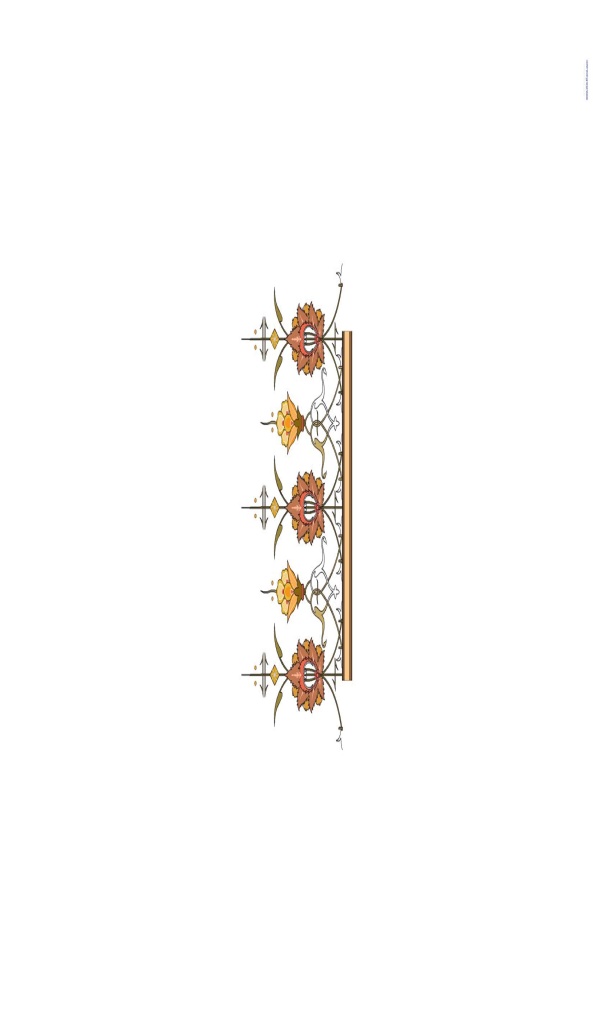 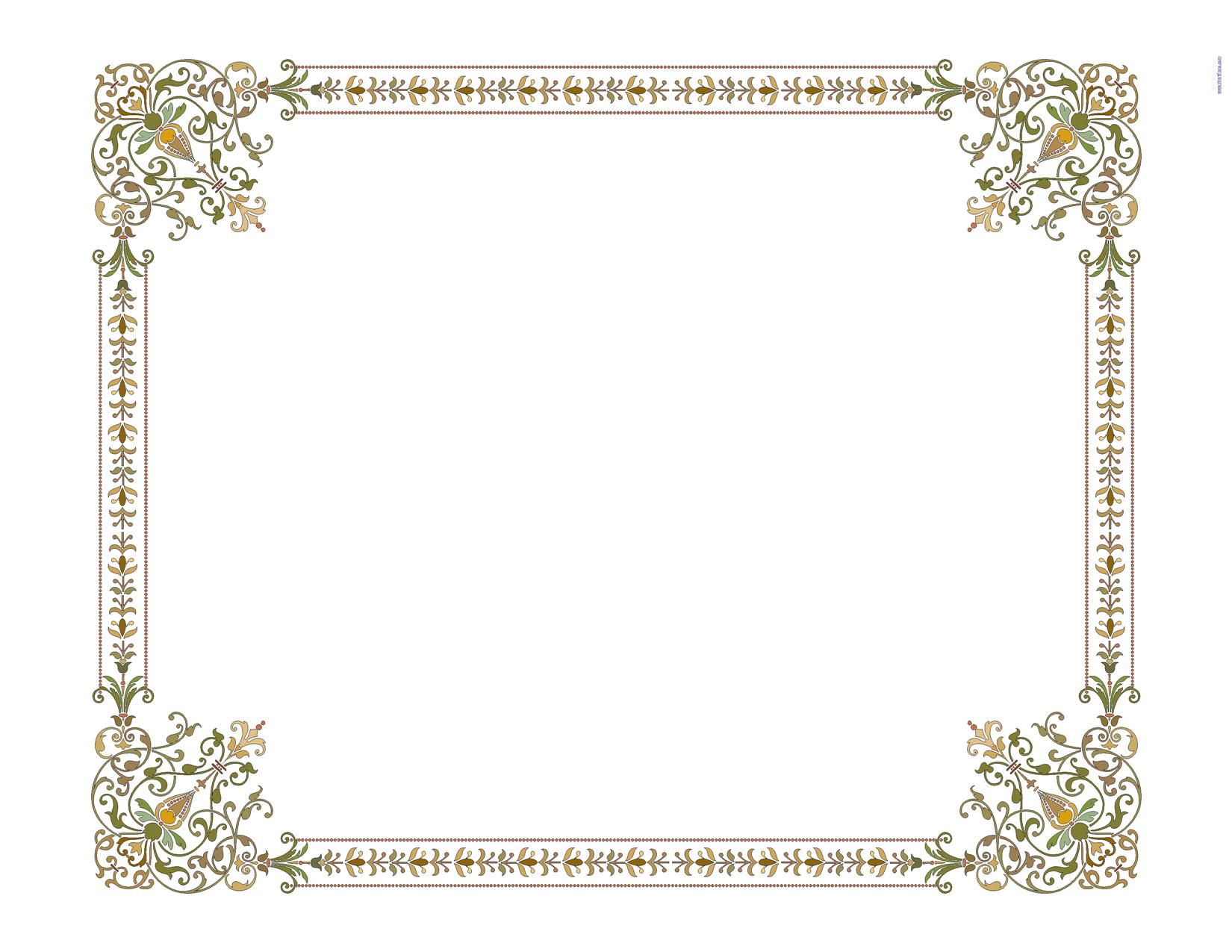 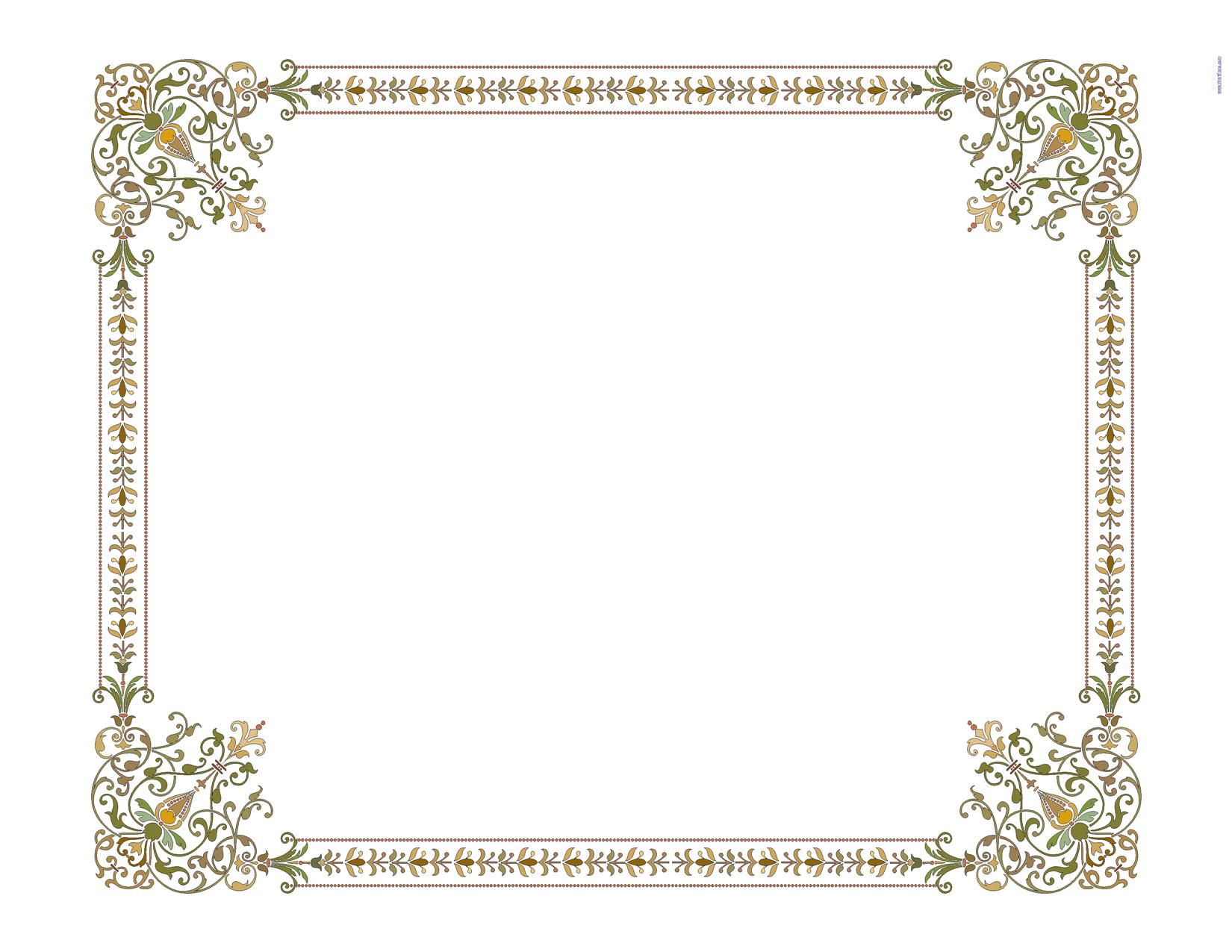 تاریخ :    88/8/6
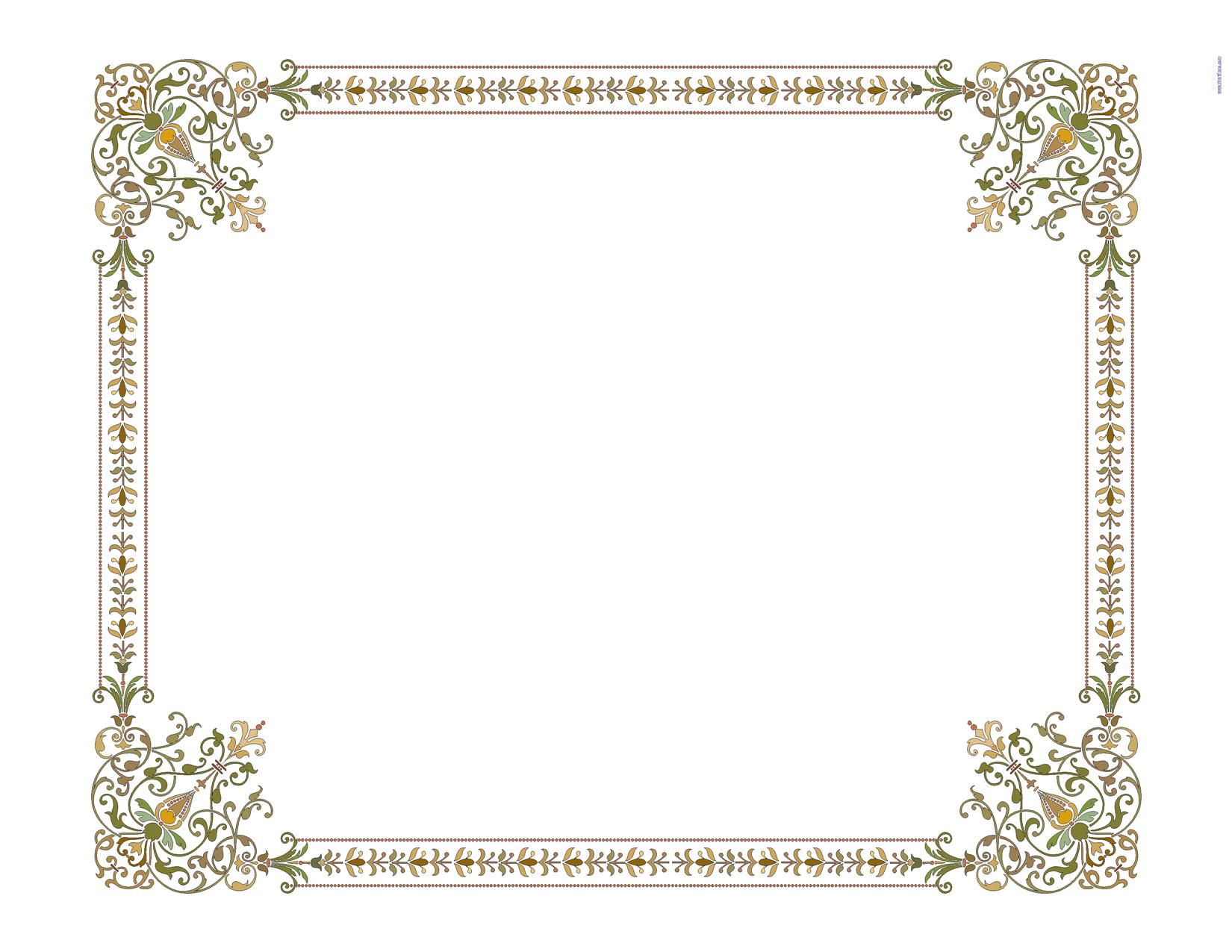 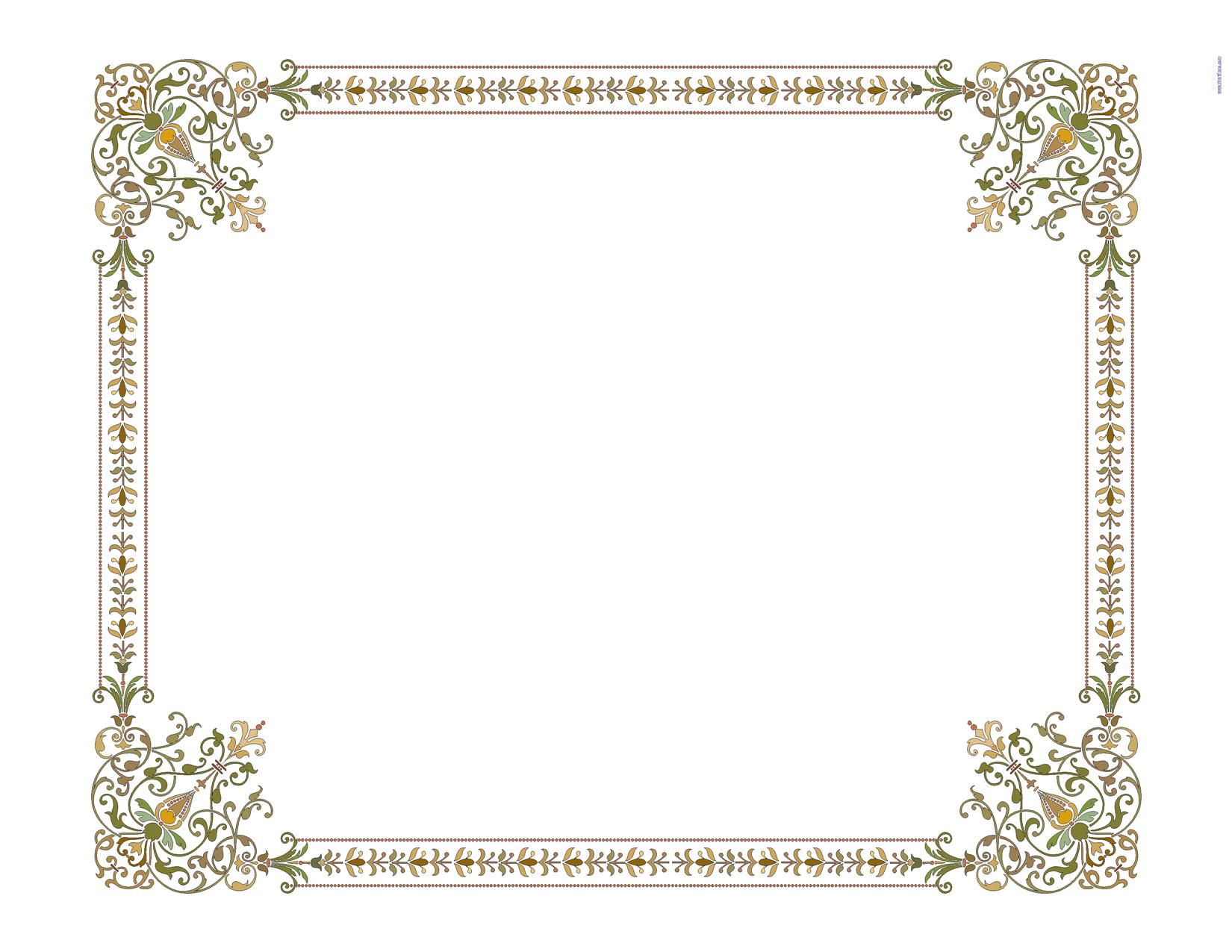 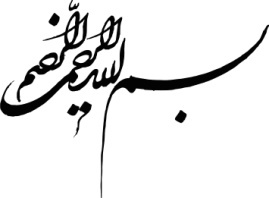 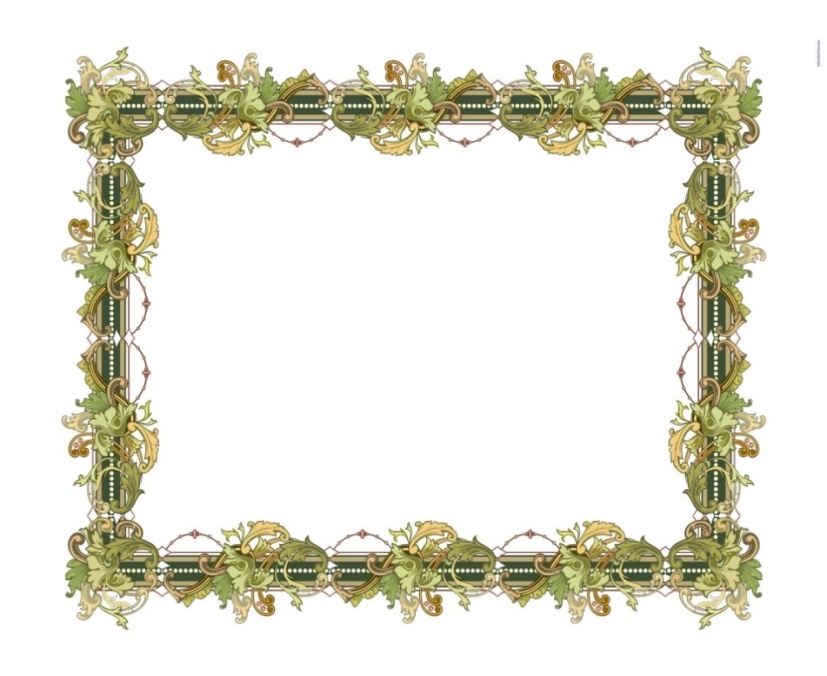 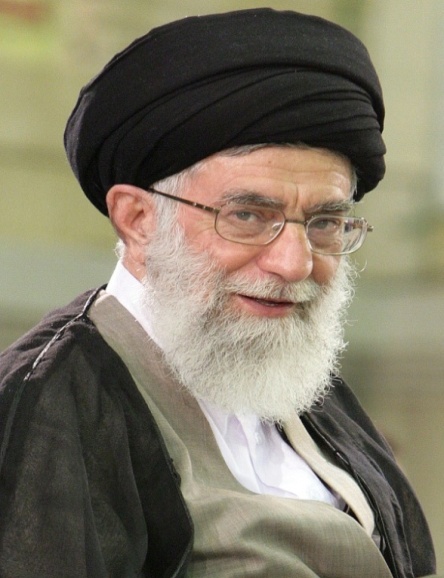 فرازهايي از بيانات و رهنمودهاي مقام عظمای ولایت
 حضرت امام خامنه ای(مد ظله العالی)
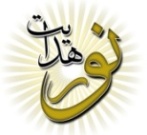 ديدار جوانان ونخبگان علمی
امروز هيچ كشور ديگرى در دنيا پيدا نميكنيد كه اينجور آماج حملات باشد.
 و جمهورى اسلامى دارد مقاومت ميكند. اين شوخى است؟
 اين موجودِ هفت‌جوشِ مستحكمِ مصونيت‌يافته دارد مقاومت مي کند. اين، كم چيزى نيست. توطئه‌ى توهم نيست؛
 اين را جوانها، اين جوانهاى عزيز ما، بدانند.
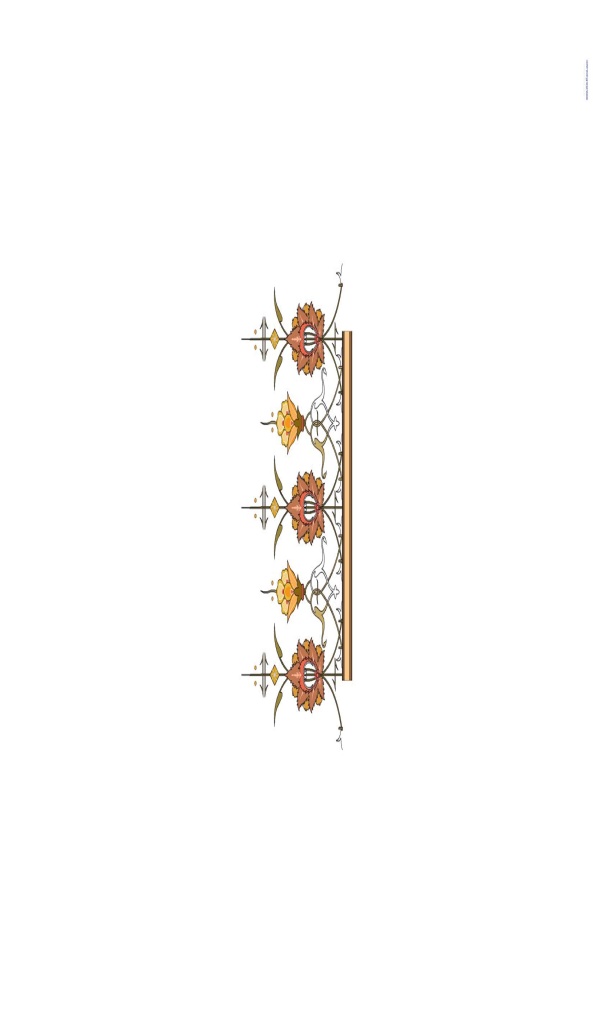 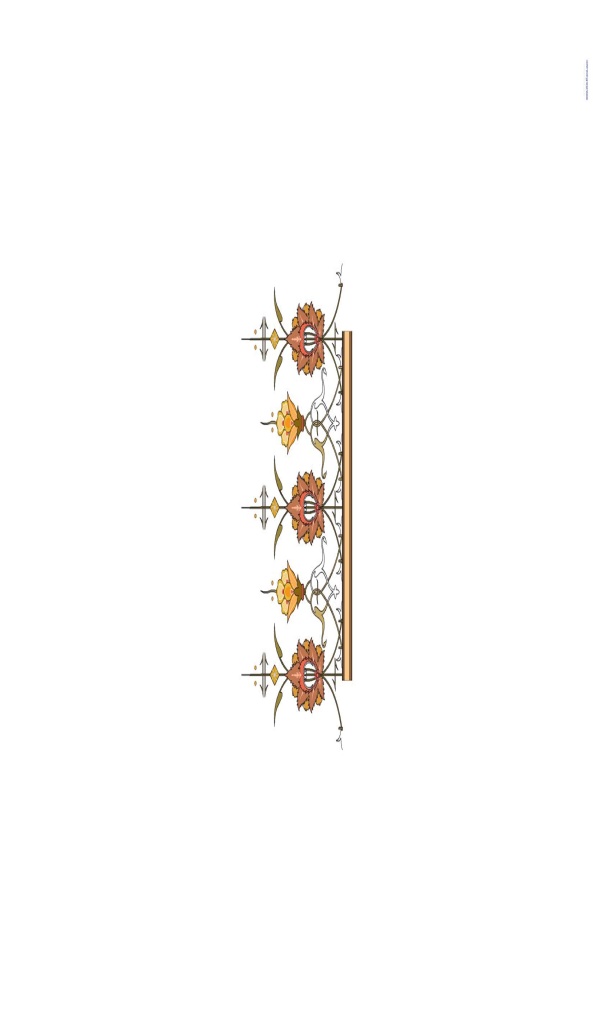 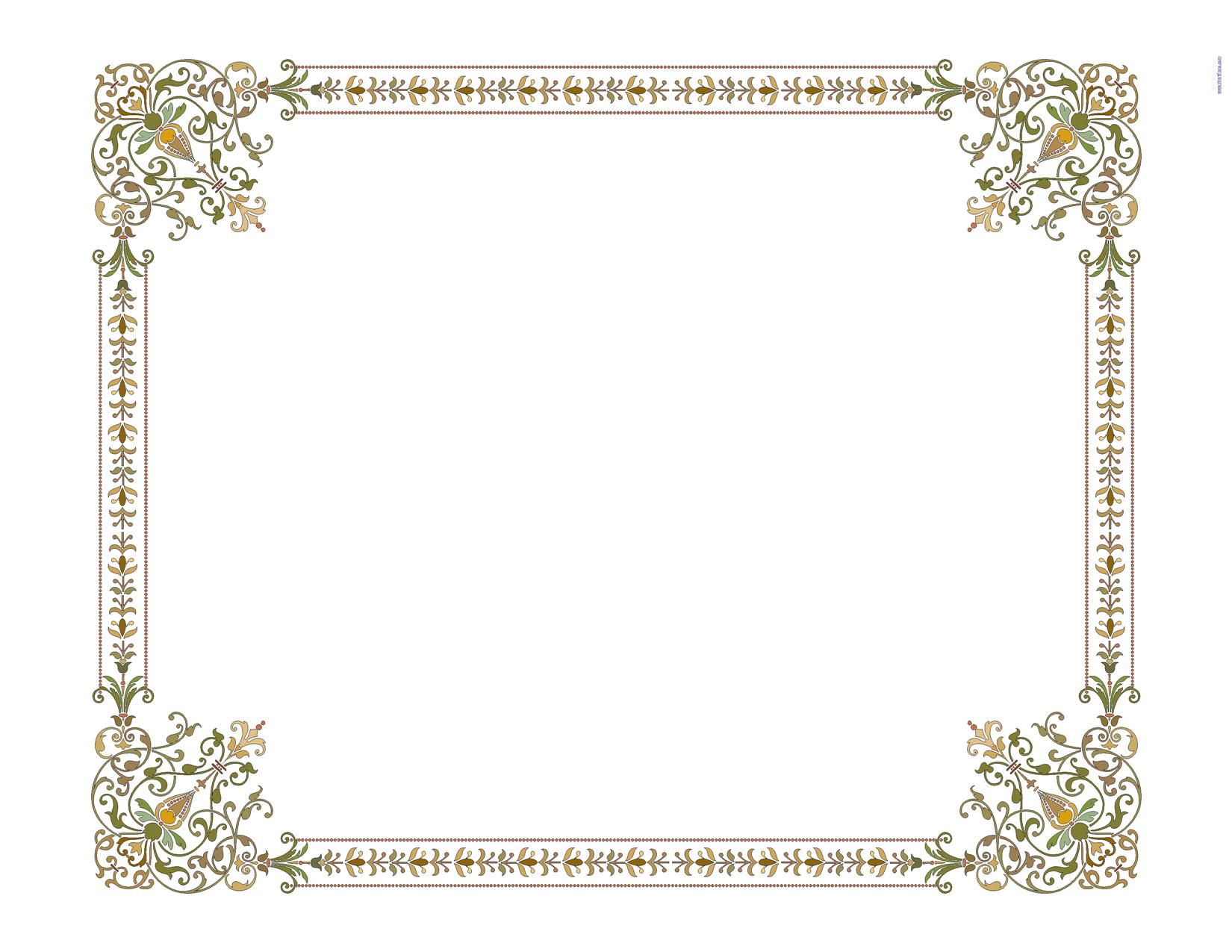 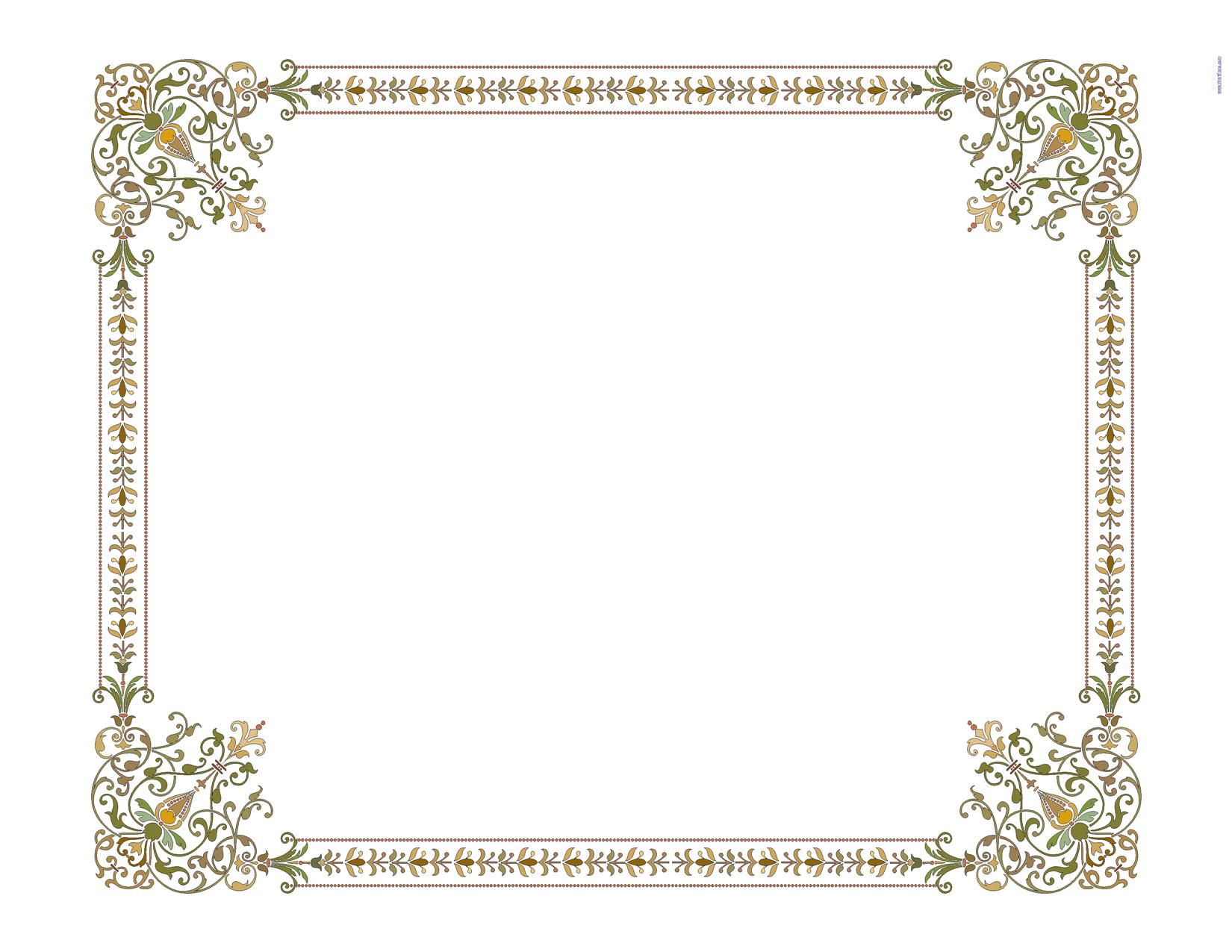 تاریخ :    88/8/6
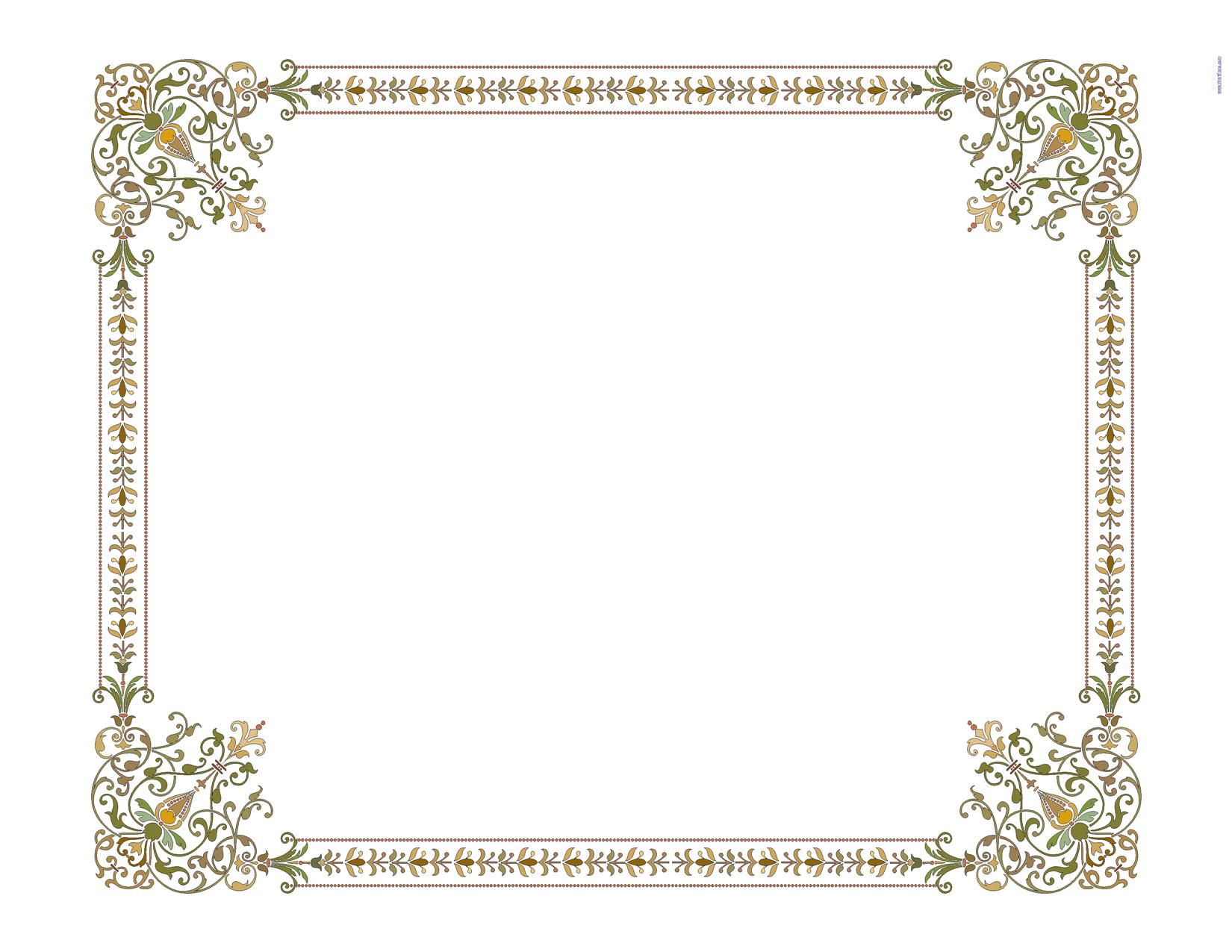 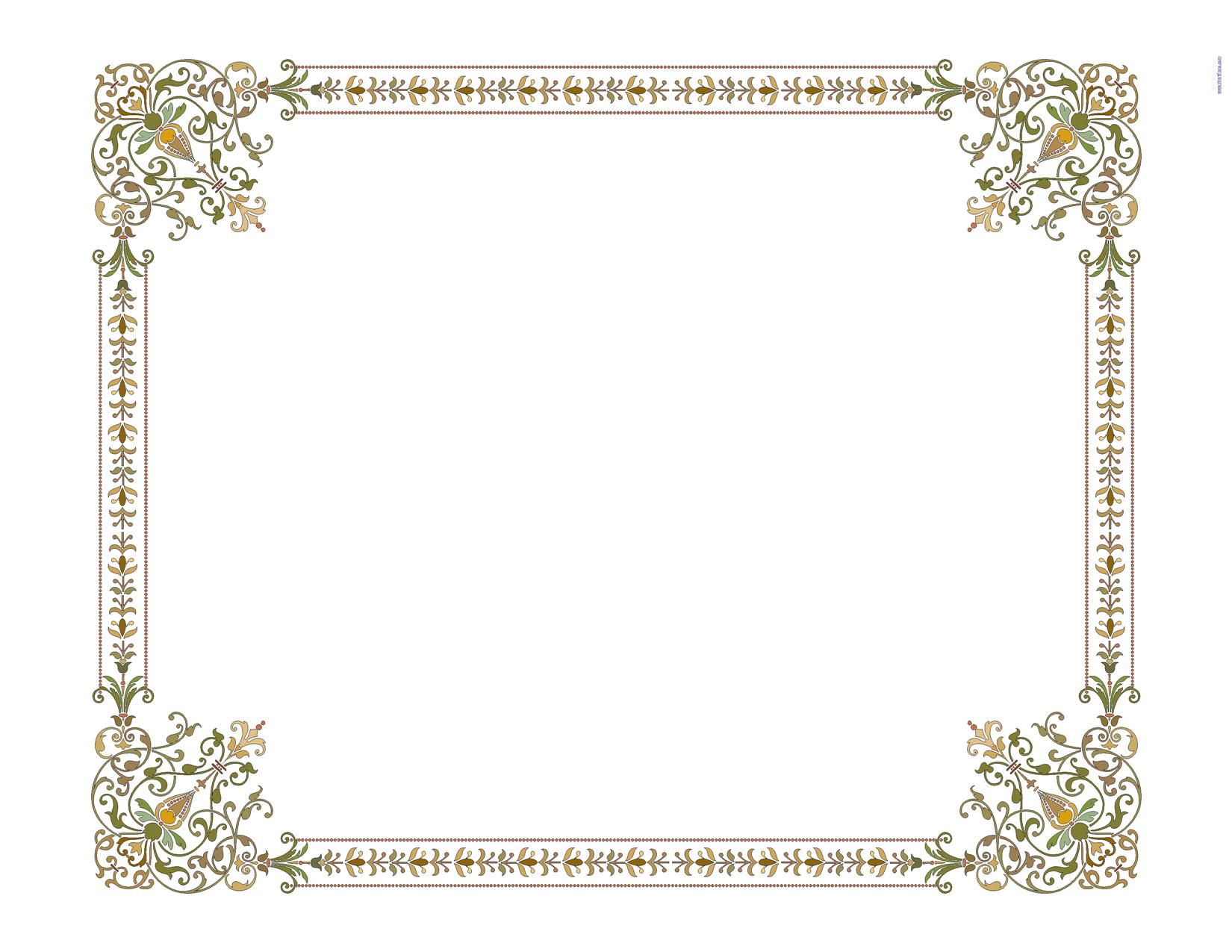 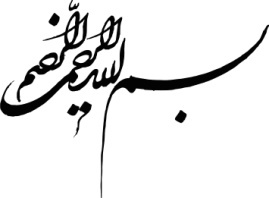 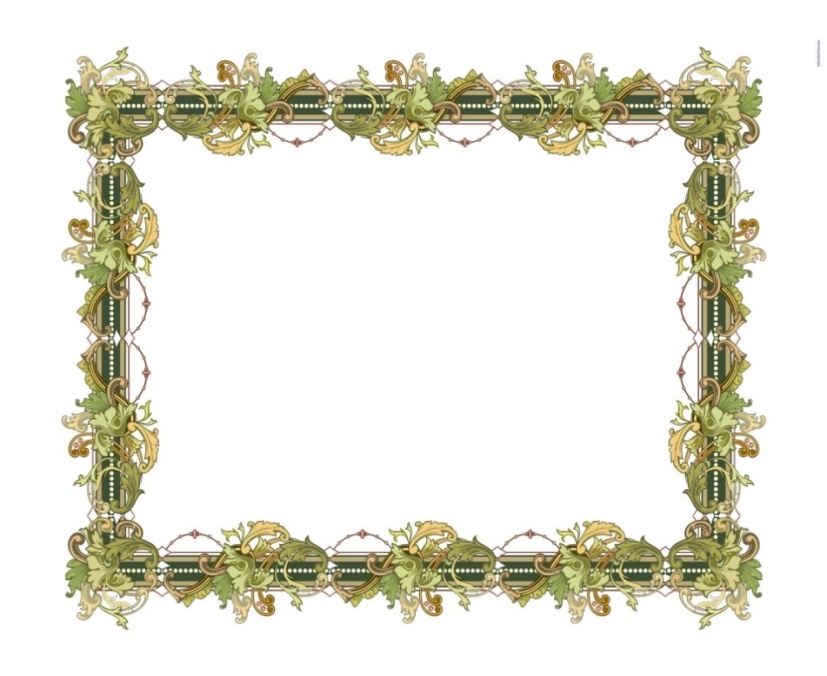 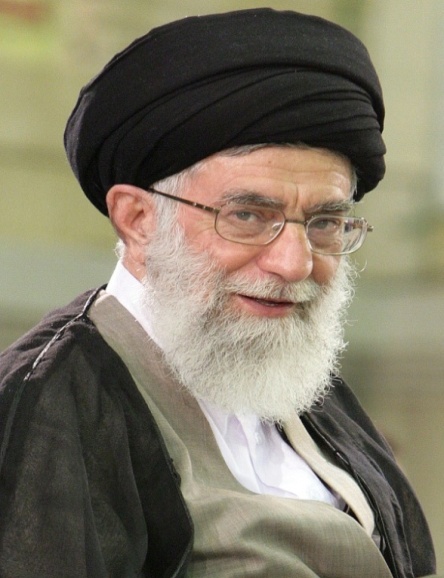 فرازهايي از بيانات و رهنمودهاي مقام عظمای ولایت
 حضرت امام خامنه ای(مد ظله العالی)
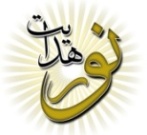 ديدار جوانان ونخبگان علمی
ما داريم پيش ميرويم.
 البته دشمن هم زياد داريم، مانع هم خيلى داريم. اگر مانع نبود، ما اينجور ورزيده نميشديم؛ جامعه‌ى اسلامى و جمهورى اسلامى اينجور ورزيده نميشد. مانع وجود دارد؛ والّا تو زمين صاف راه رفتن كه تقويت عضلانى نمى‌آورد. 
بايد كوهنوردى كرد، بايد از موانع بالا رفت.
 جامعه‌ى ما اين كار را كرده، اين راه را پيش رفته، باز هم خواهد رفت، بعد از اين هم خواهد رفت.
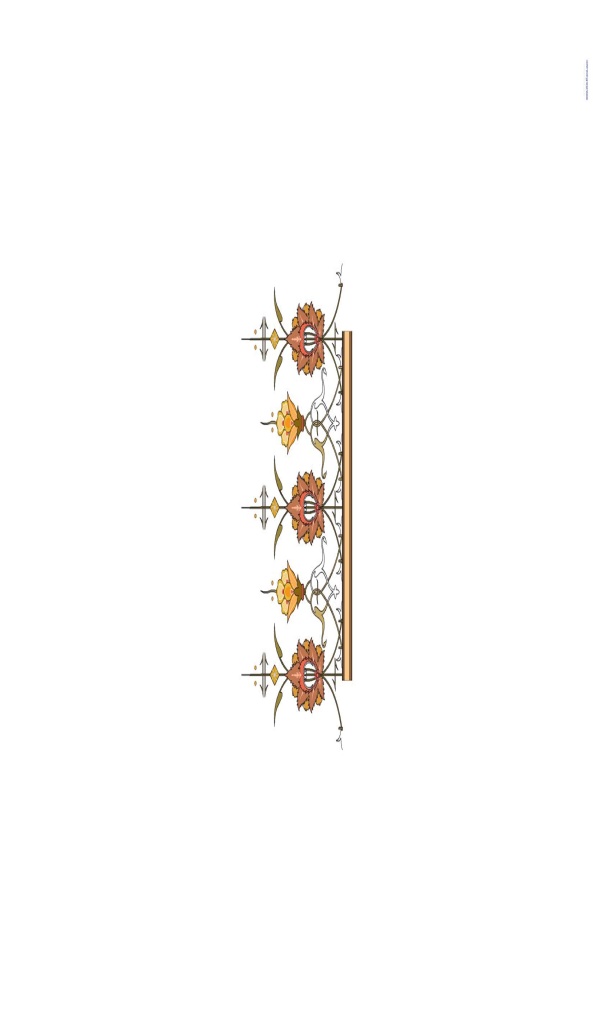 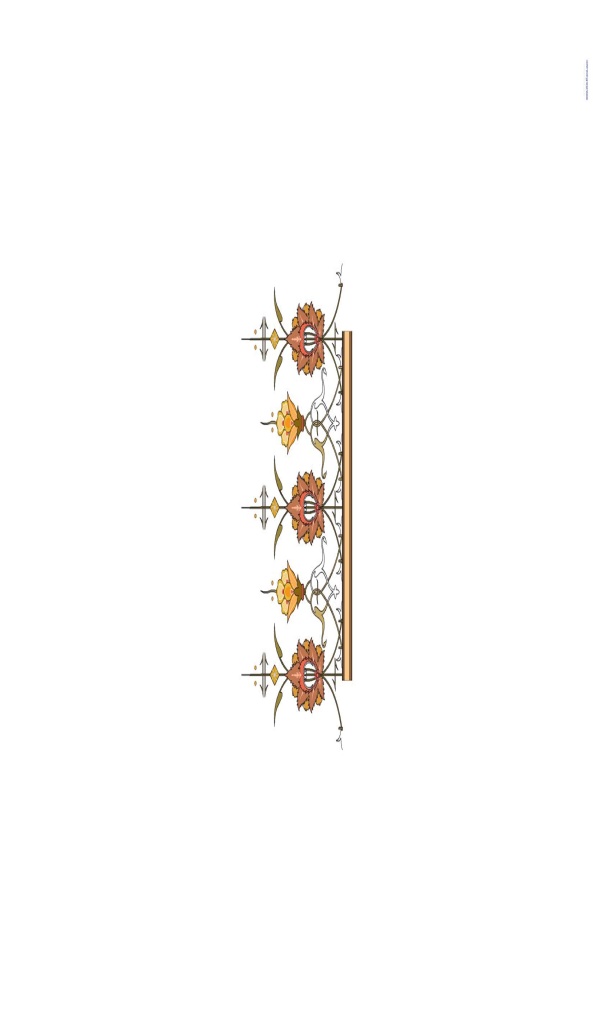 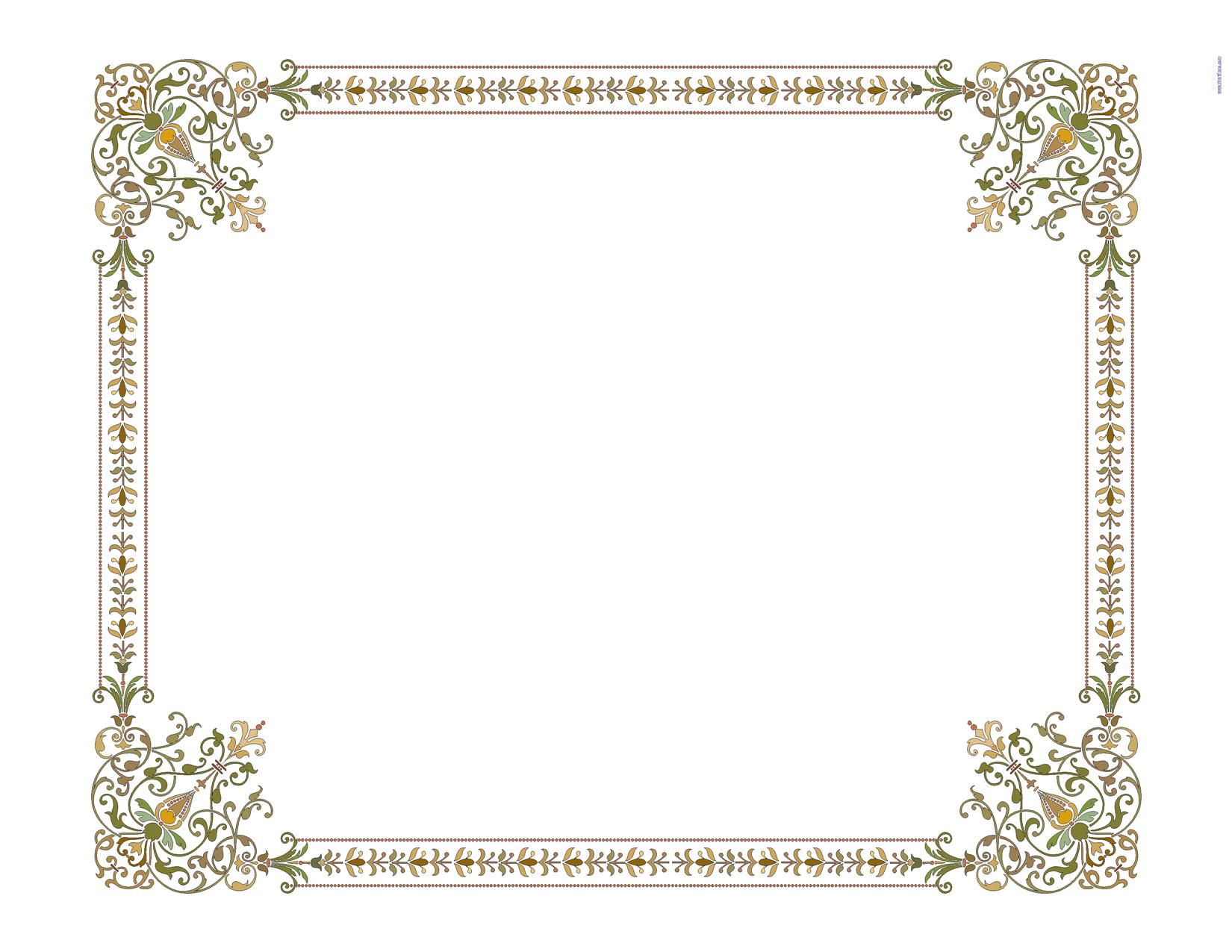 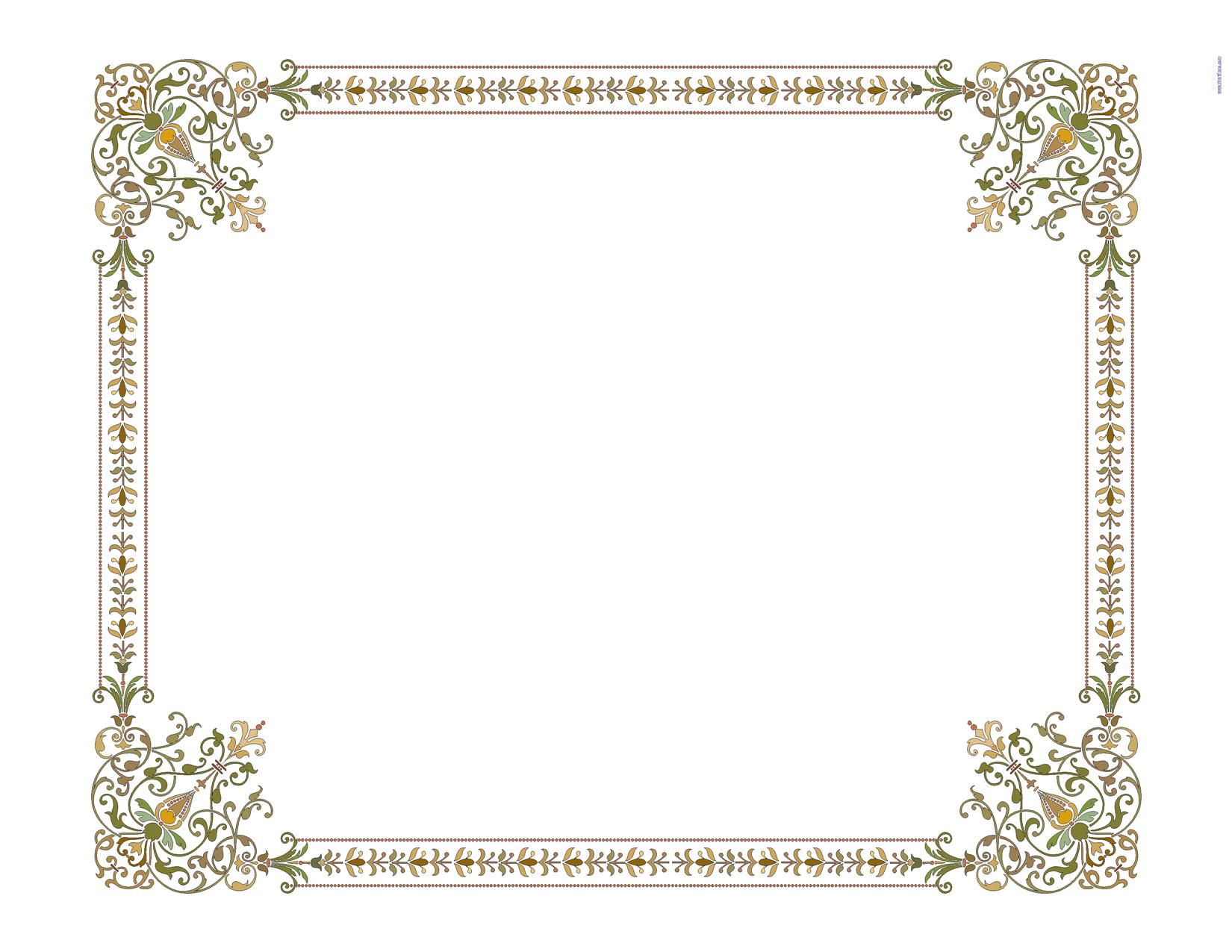 تاریخ :    88/8/6
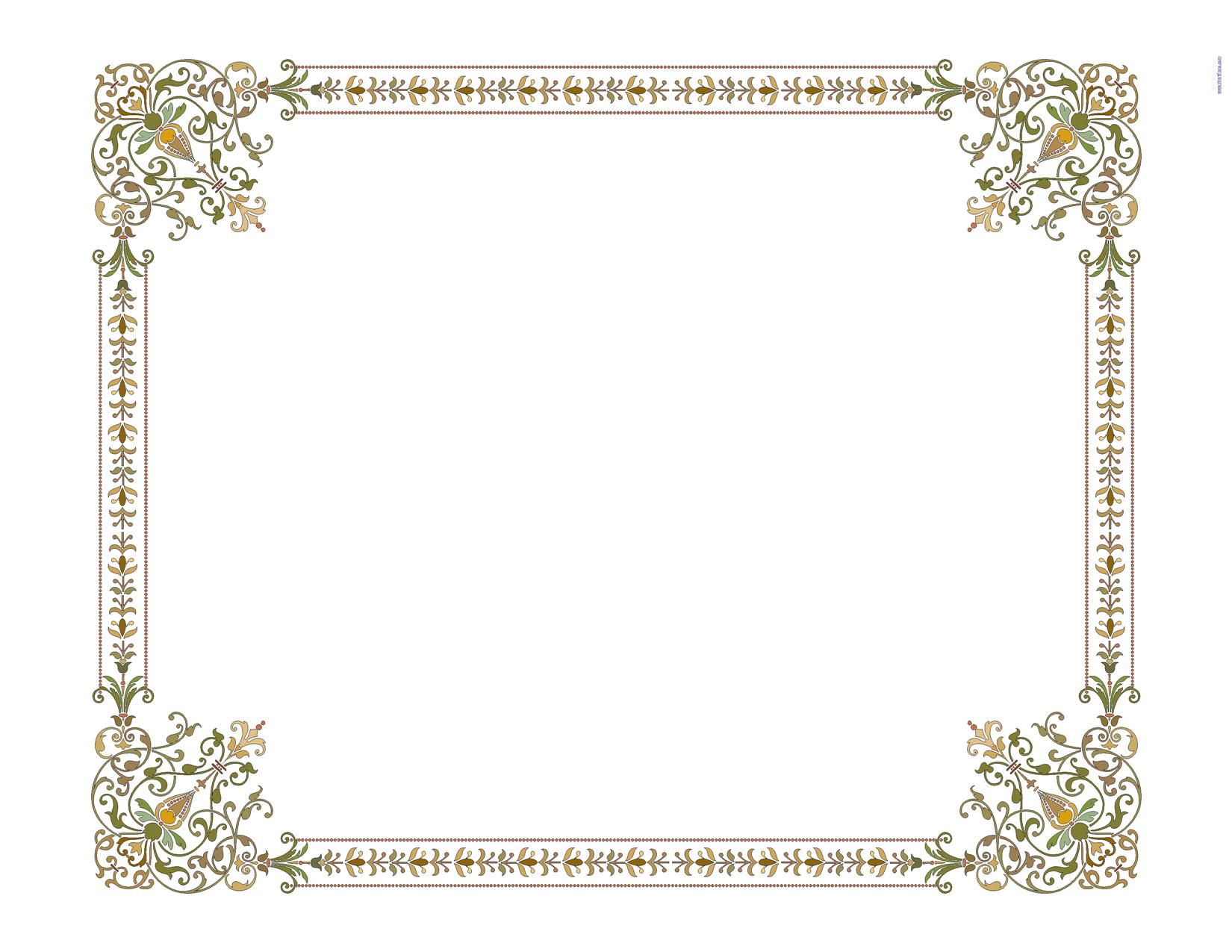 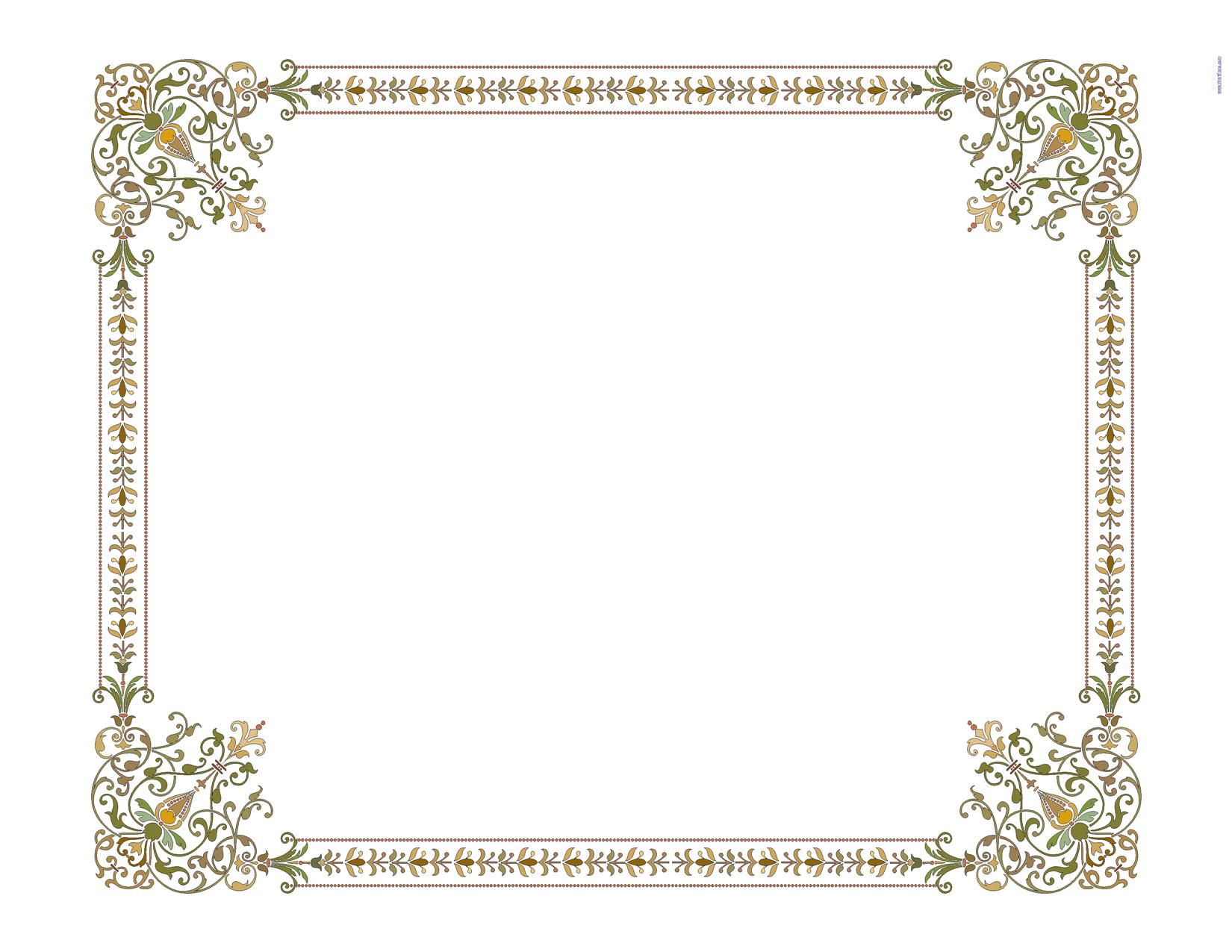 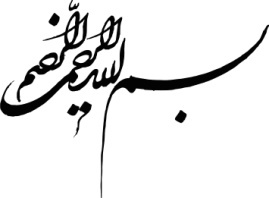 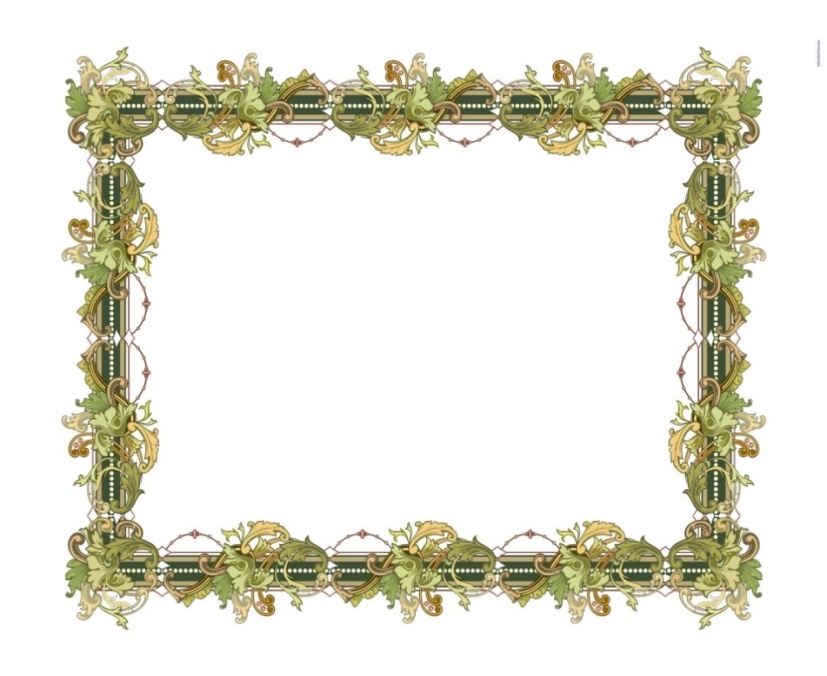 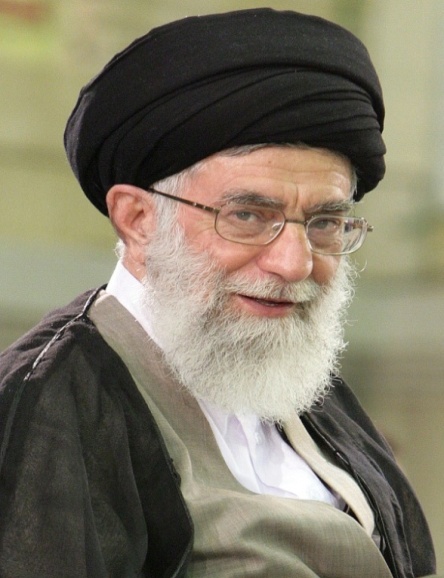 فرازهايي از بيانات و رهنمودهاي مقام عظمای ولایت
 حضرت امام خامنه ای(مد ظله العالی)
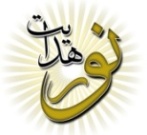 ديدار جوانان ونخبگان علمی
من اينجا به شما توصيه كنم:
 رمز پيشرفت يك كشور، يعنى آن محور اصلى براى اقتدار يك كشور، پيشرفتِ همراه با اقتدار، علم است.
 آماج بسيارى از توطئه‌هاى امروزى كه عليه جمهورى اسلامى هست، علم و اهل علم و دانشجويان علم و محيط علمى است؛ اين را توجه داشته باشيد.
 نگذاريد اين تير طبق آن هدفگيرى دشمن، به هدفى كه آنها گرفته‌اند، اصابت كند.
 كار علمى را نگذاريد متوقف بشود.
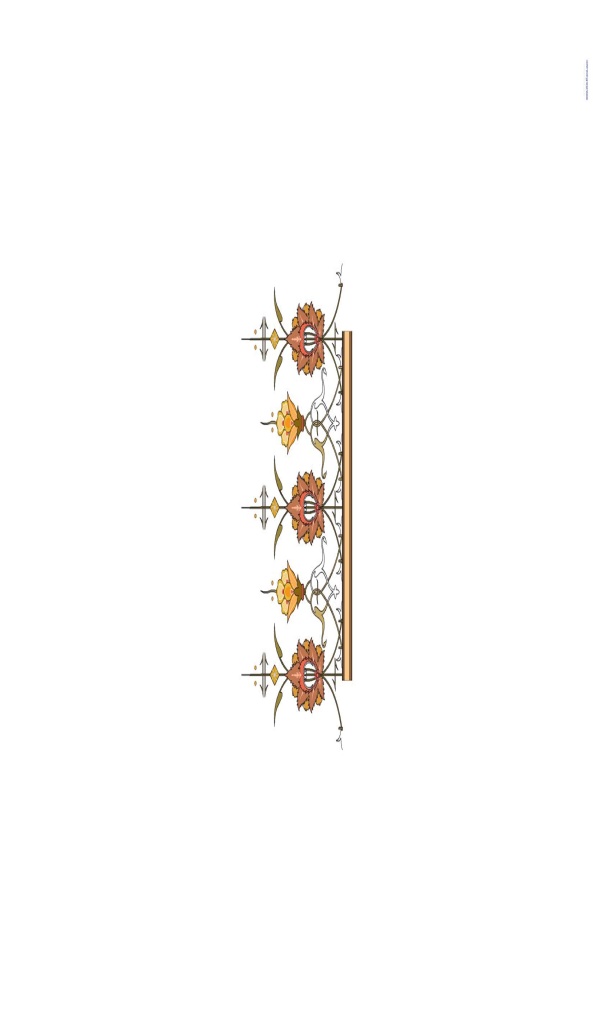 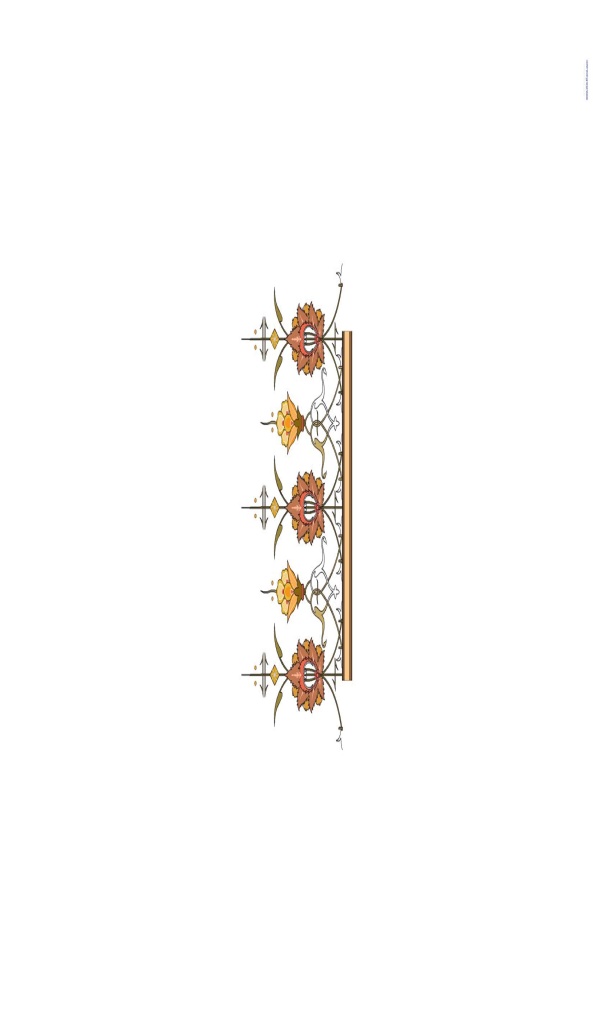 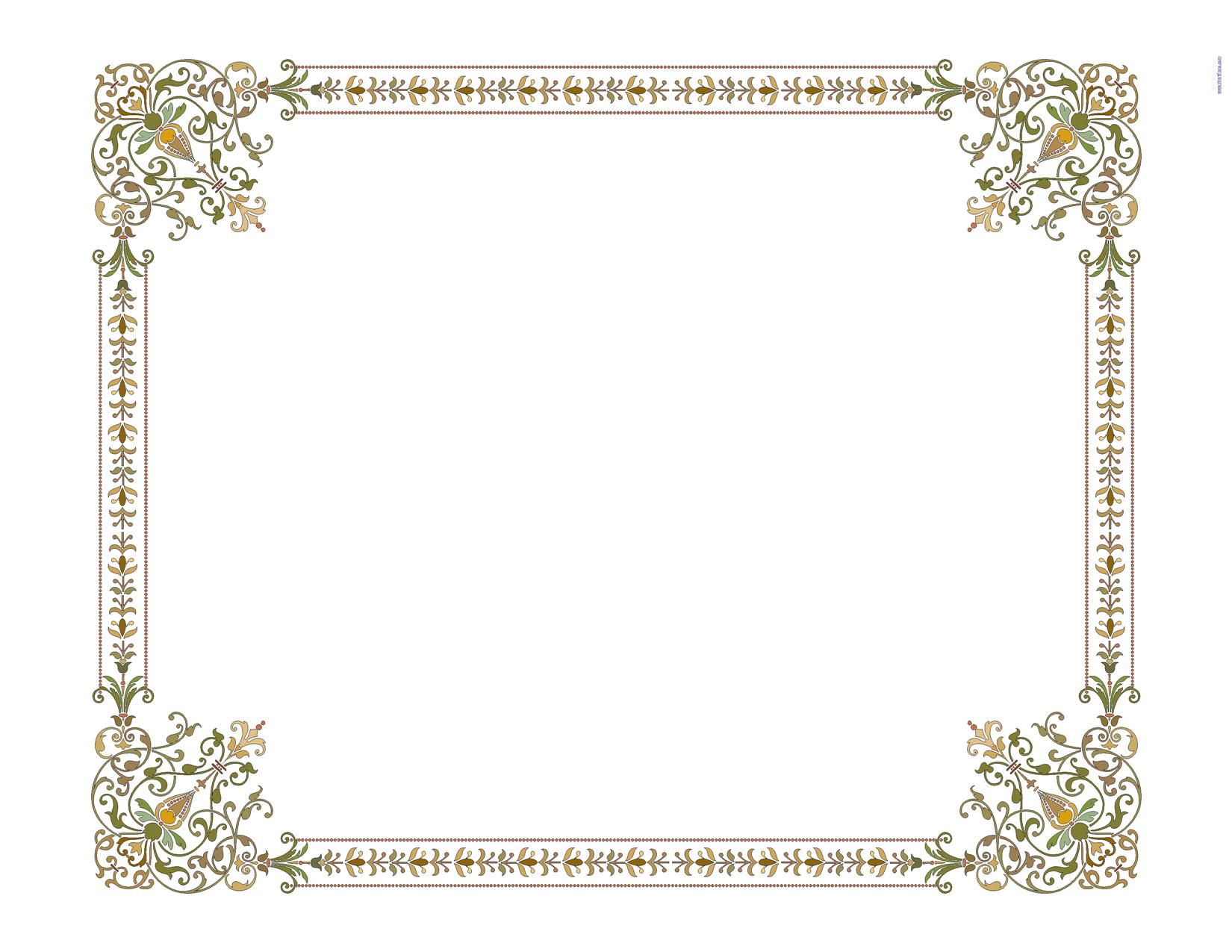 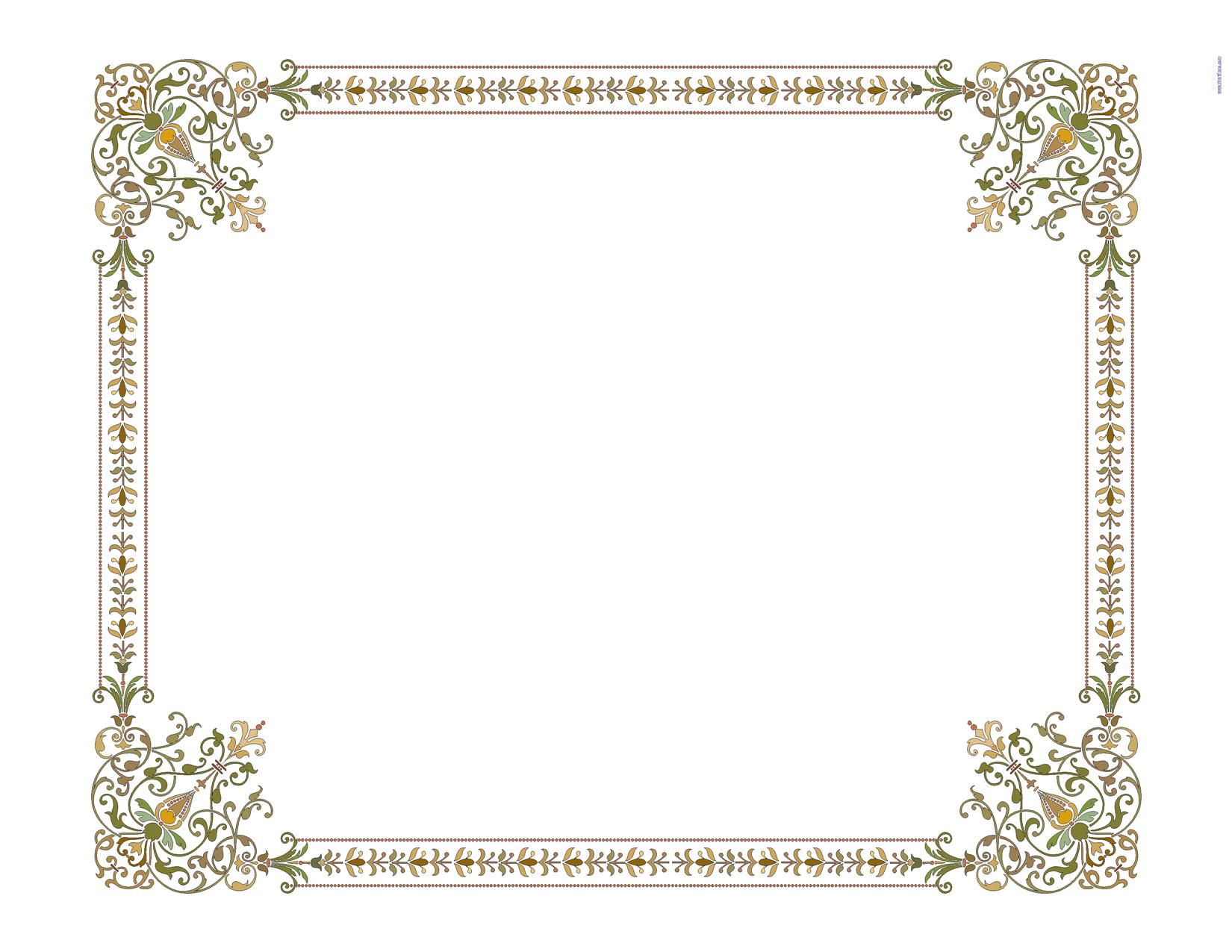 تاریخ :    88/8/6
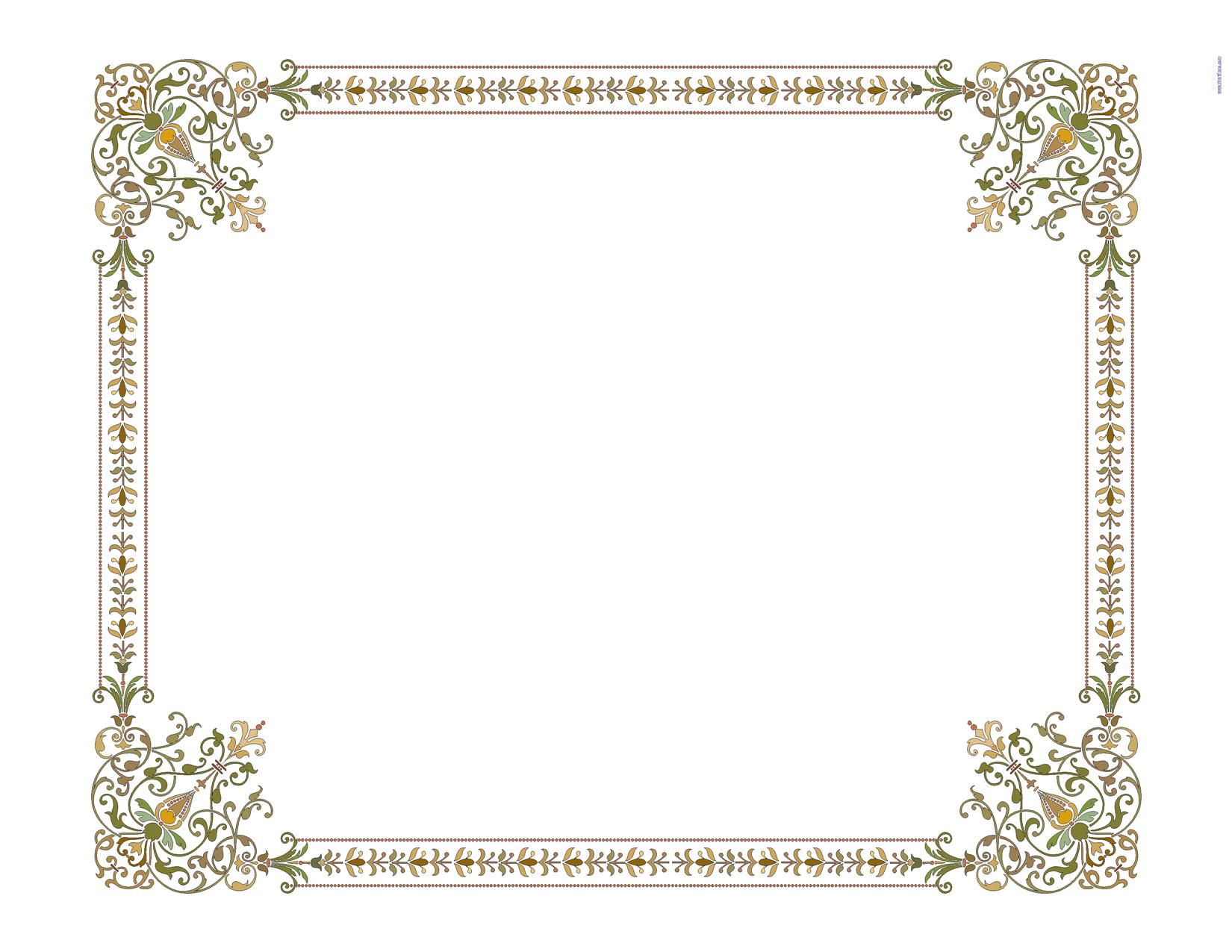 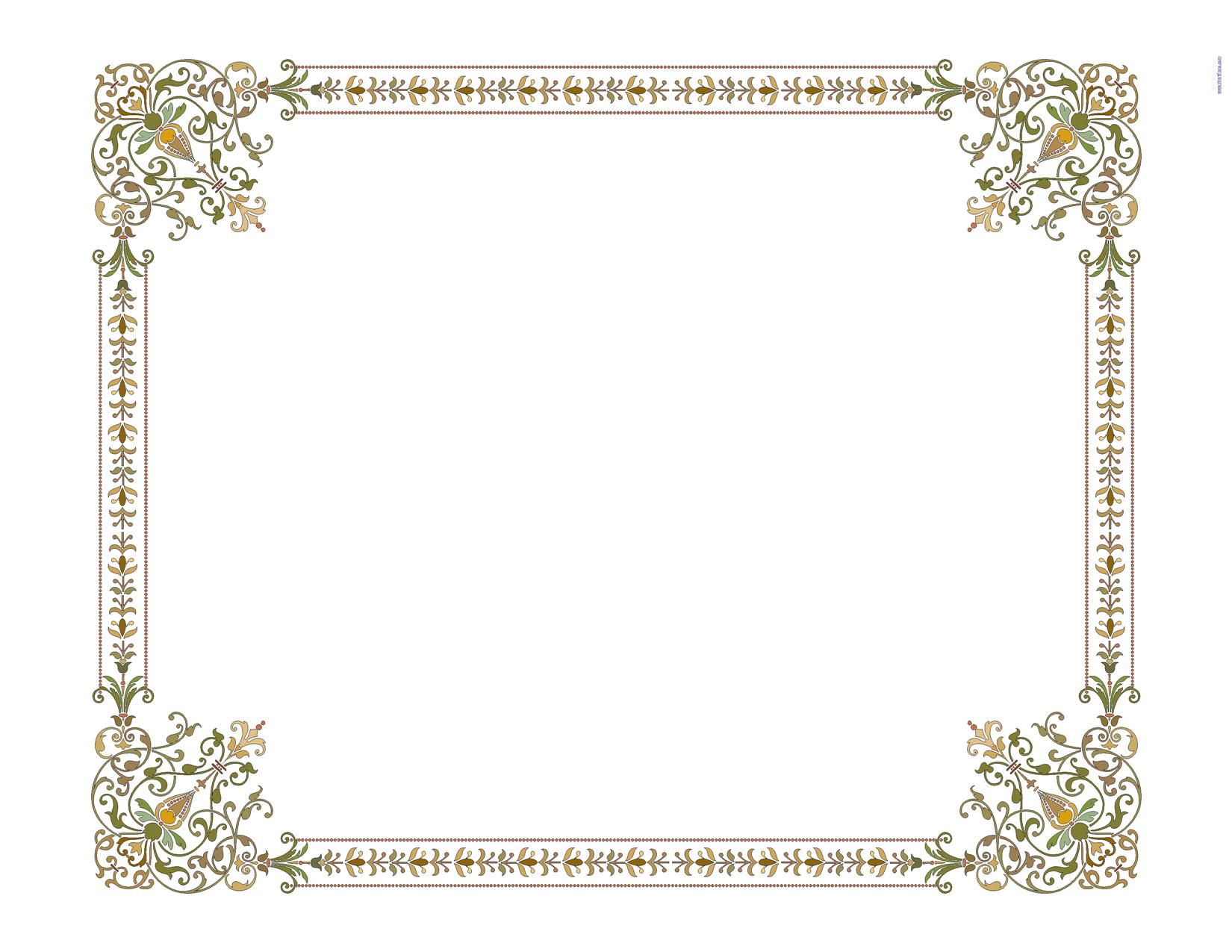 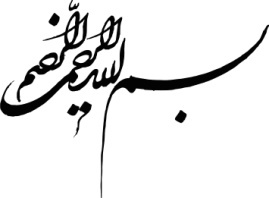 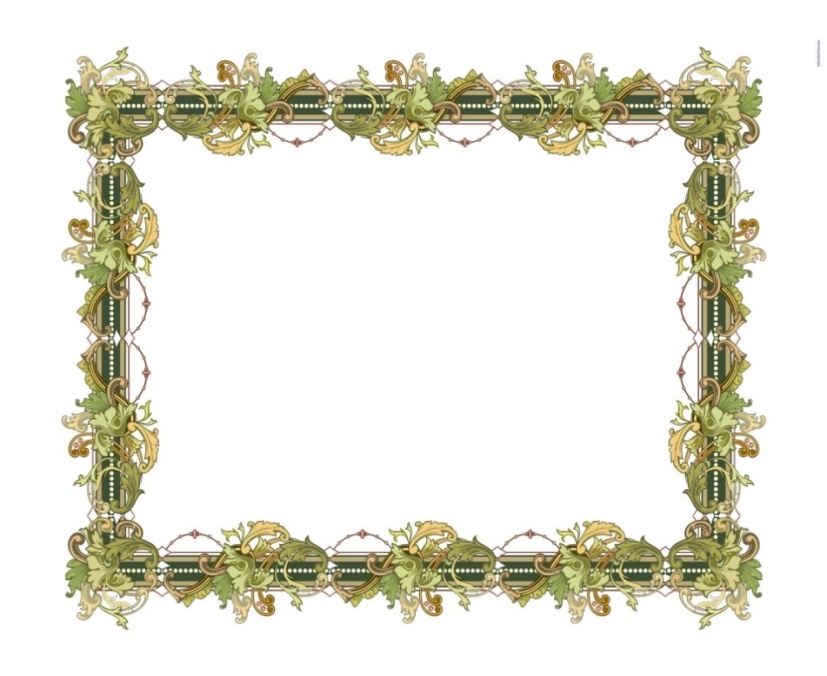 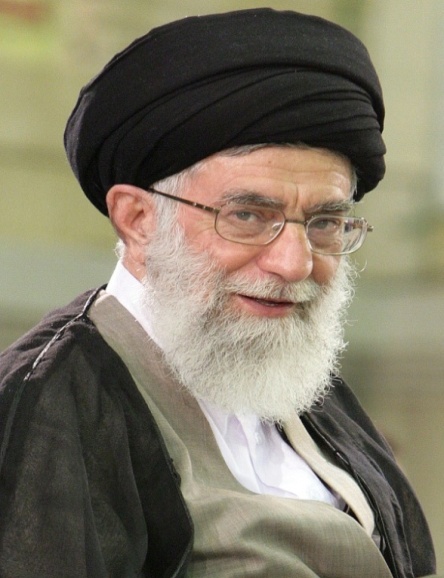 فرازهايي از بيانات و رهنمودهاي مقام عظمای ولایت
 حضرت امام خامنه ای(مد ظله العالی)
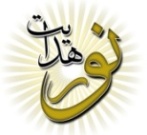 ديدار جوانان ونخبگان علمی
شما بدانيد!
 نسل جوان امروز،
 نسلى كه بتوان متوقفش كرد، نيست.
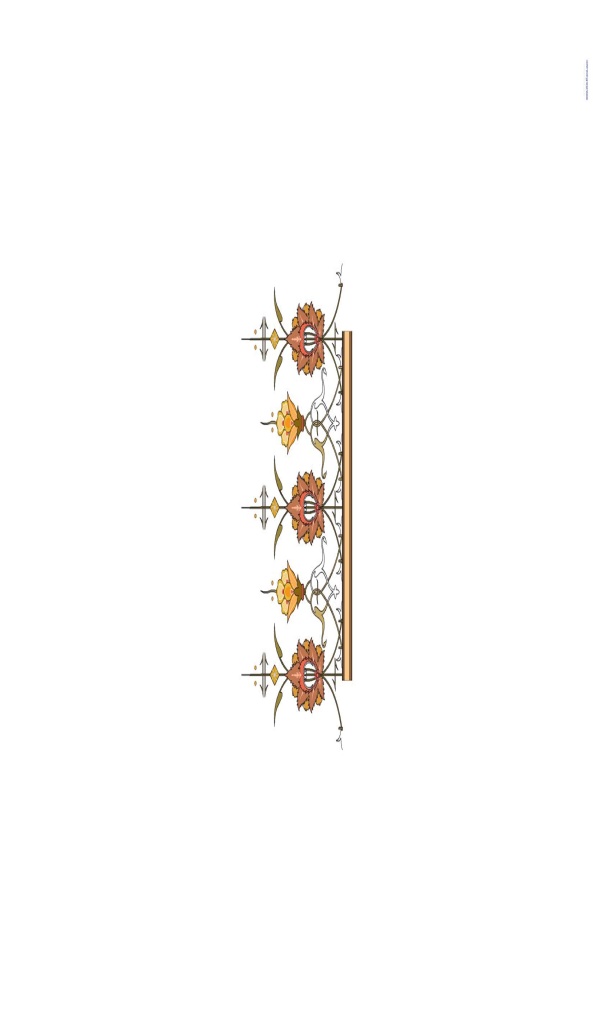 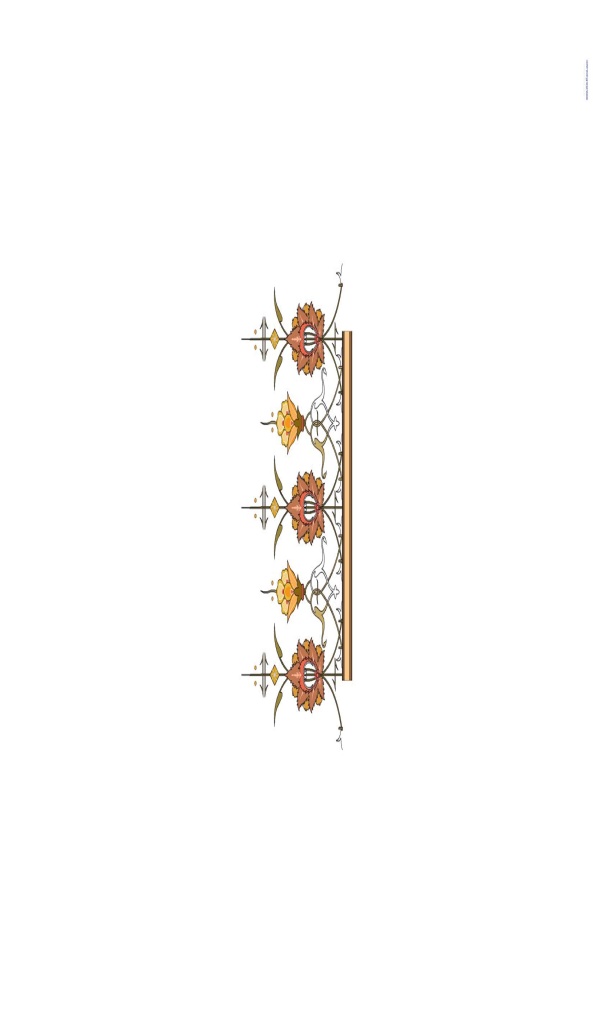 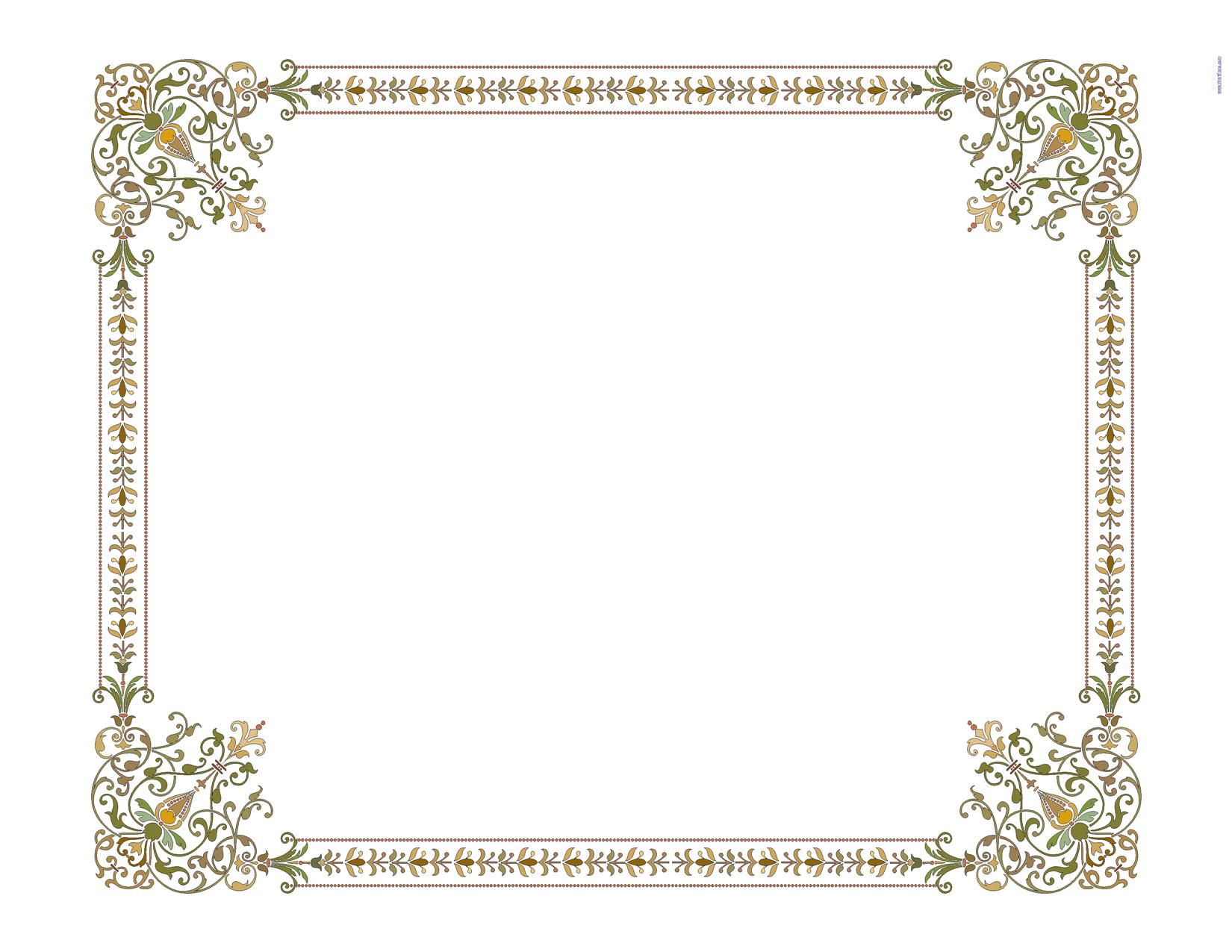 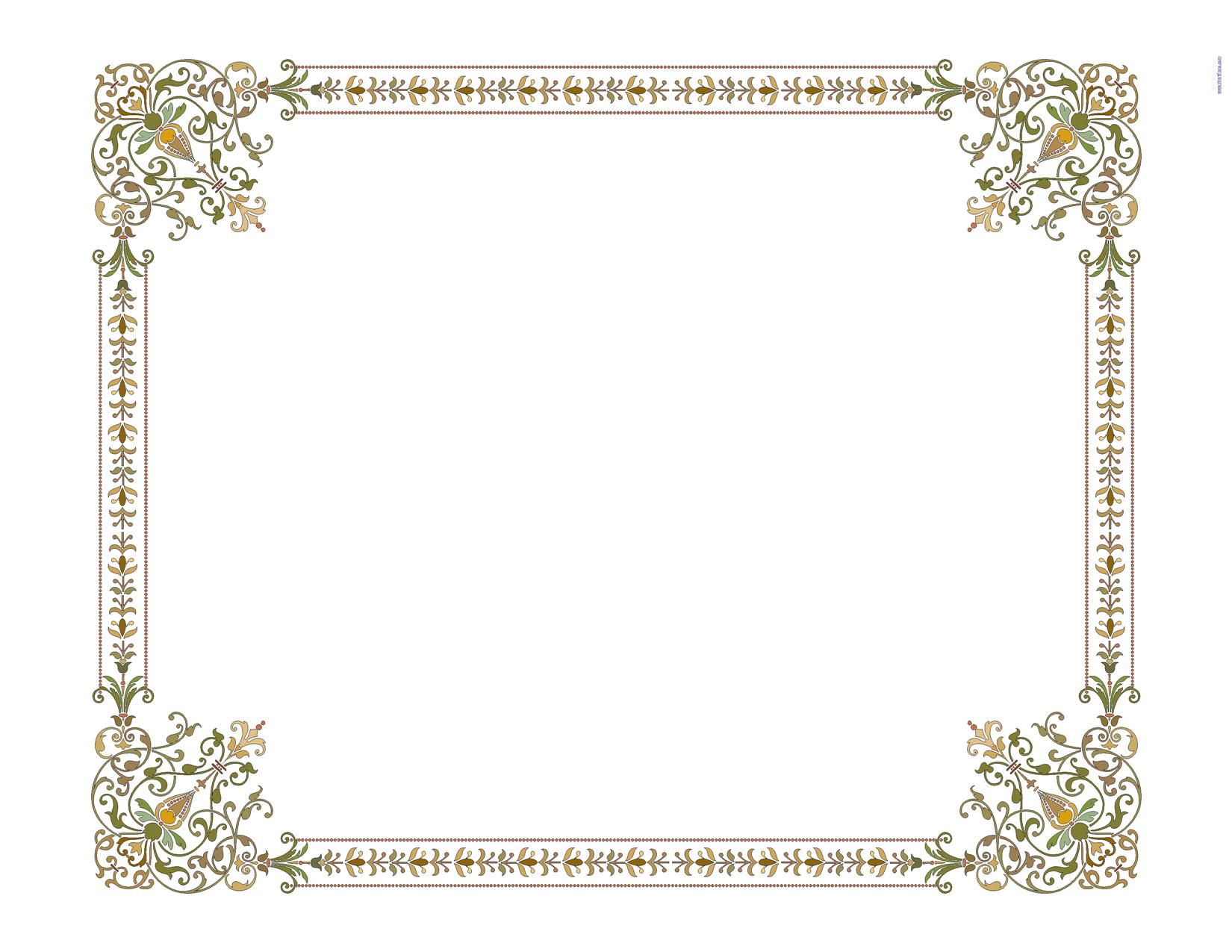 تاریخ :    88/8/6
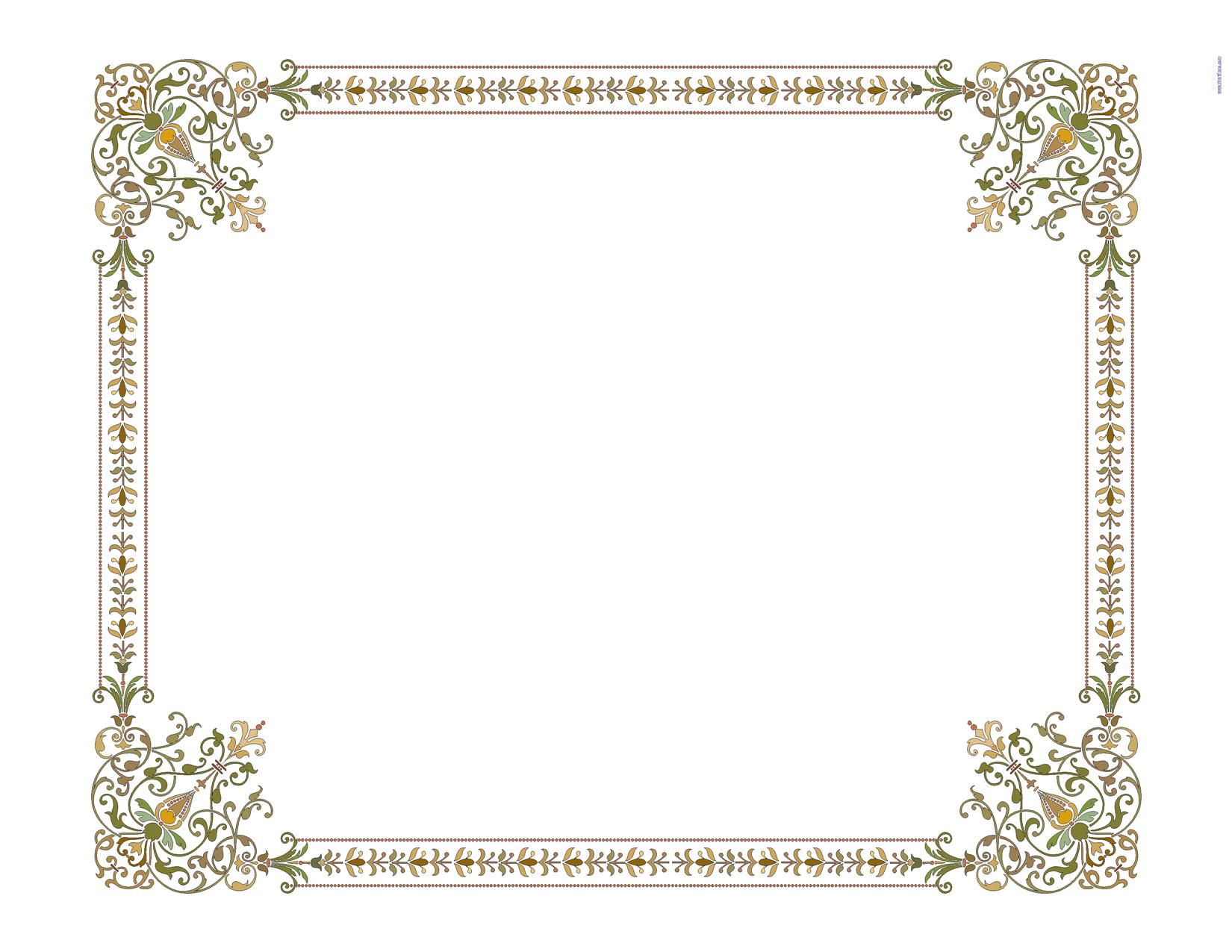 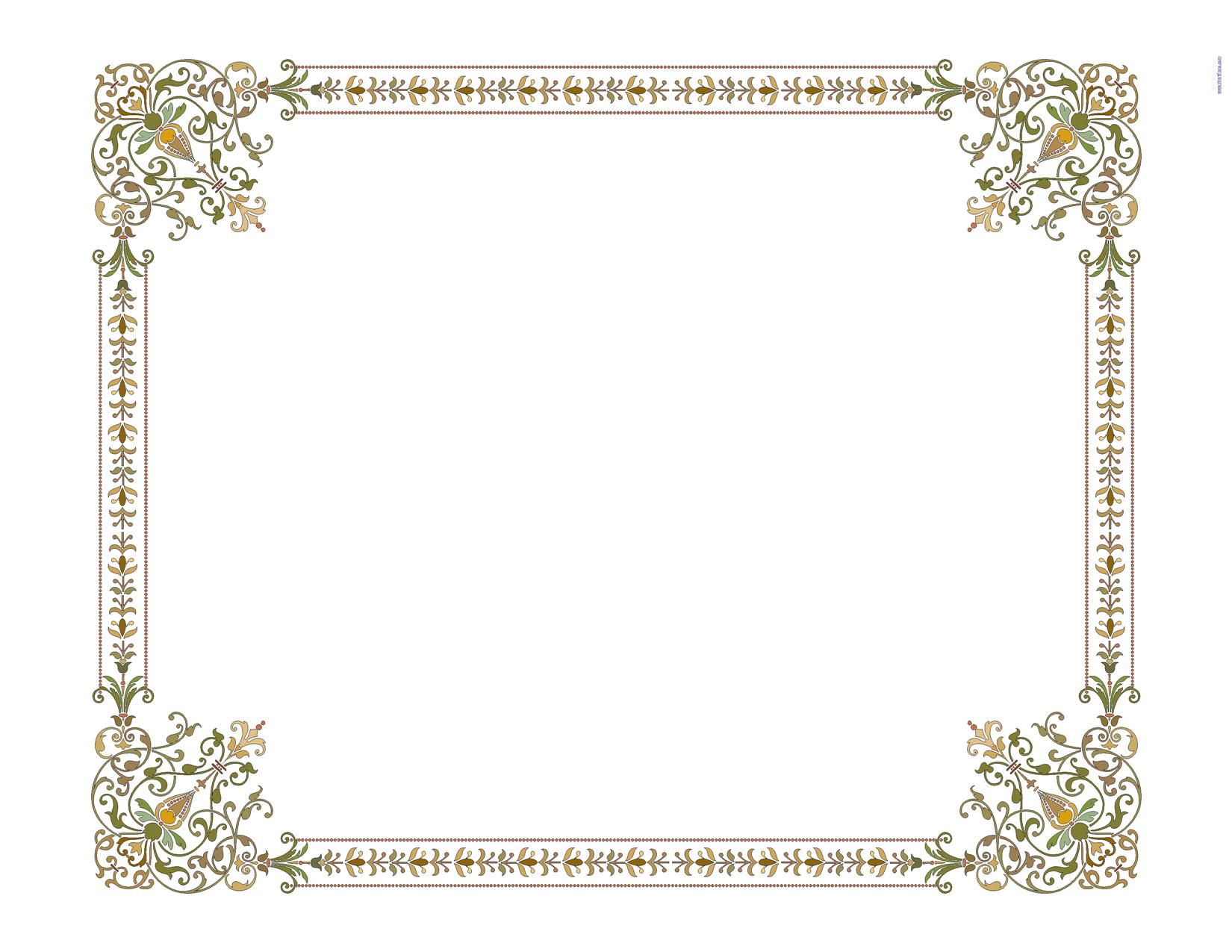 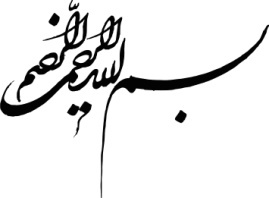 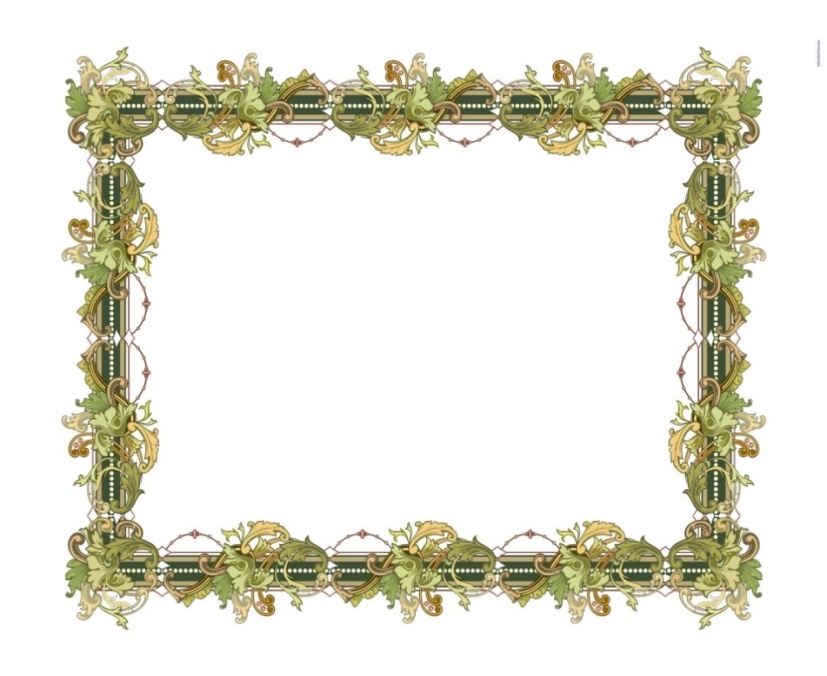 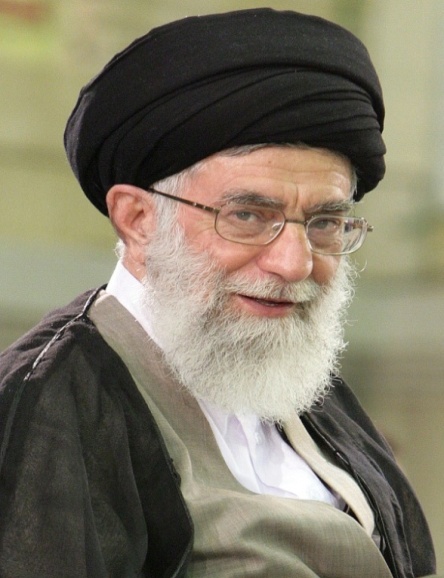 فرازهايي از بيانات و رهنمودهاي مقام عظمای ولایت
 حضرت امام خامنه ای(مد ظله العالی)
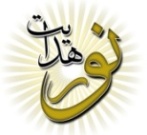 ديدار جوانان ونخبگان علمی
علم را اهميت بدهيد.
اينى كه من سالهاست روى مسئله‌ى علم، تحقيق، پژوهش، پيشرفت، نوآورى، شكستن مرزهاى علمىِ موجود تكيه 
مي كنم، به خاطر اين است.
 بدون انواع دانش، اقتدار كشور امكان پذير نيست. 
دانش اقتدار مى‌آورد.
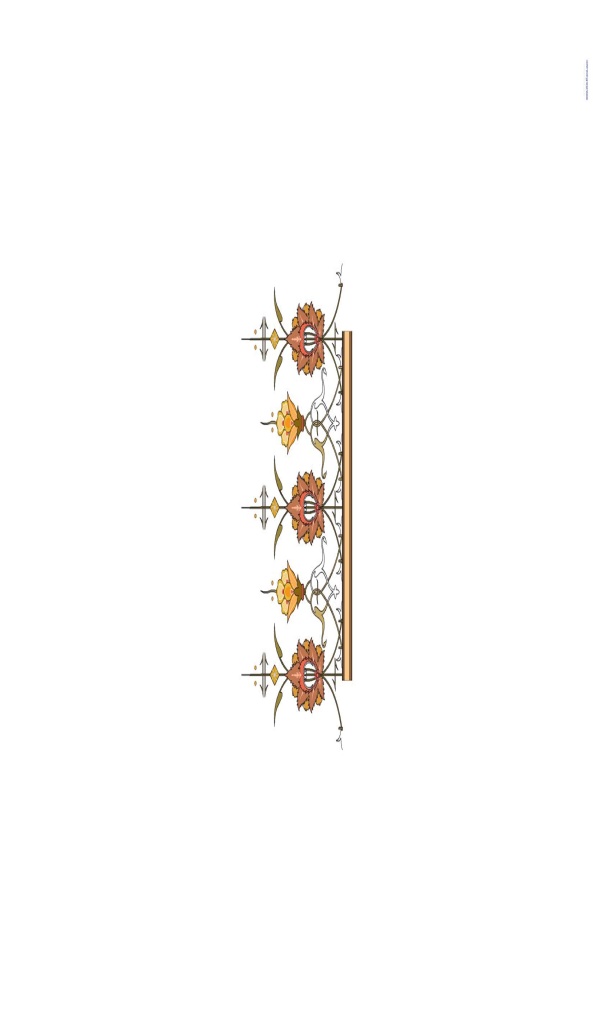 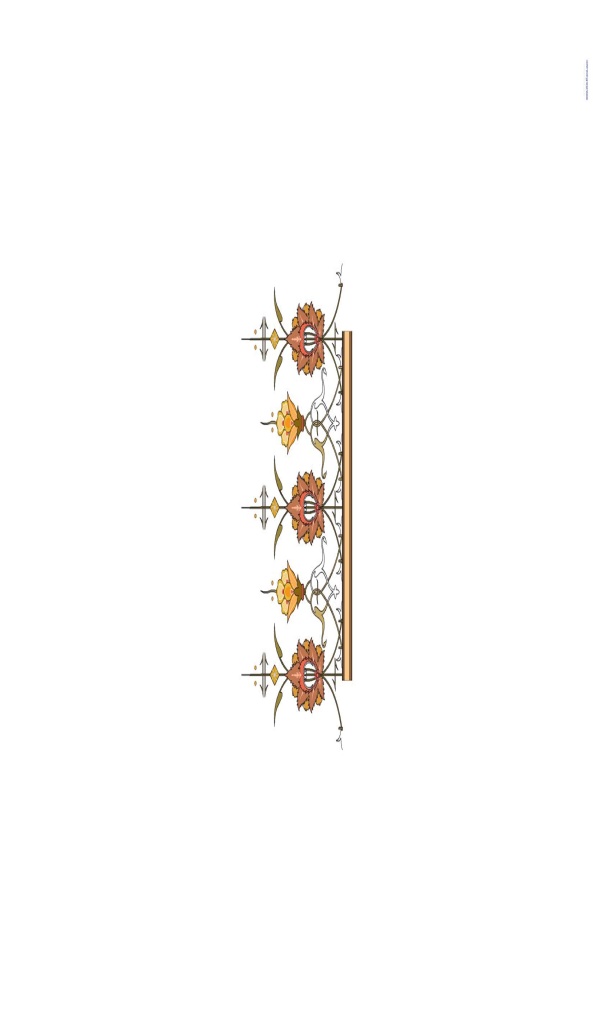 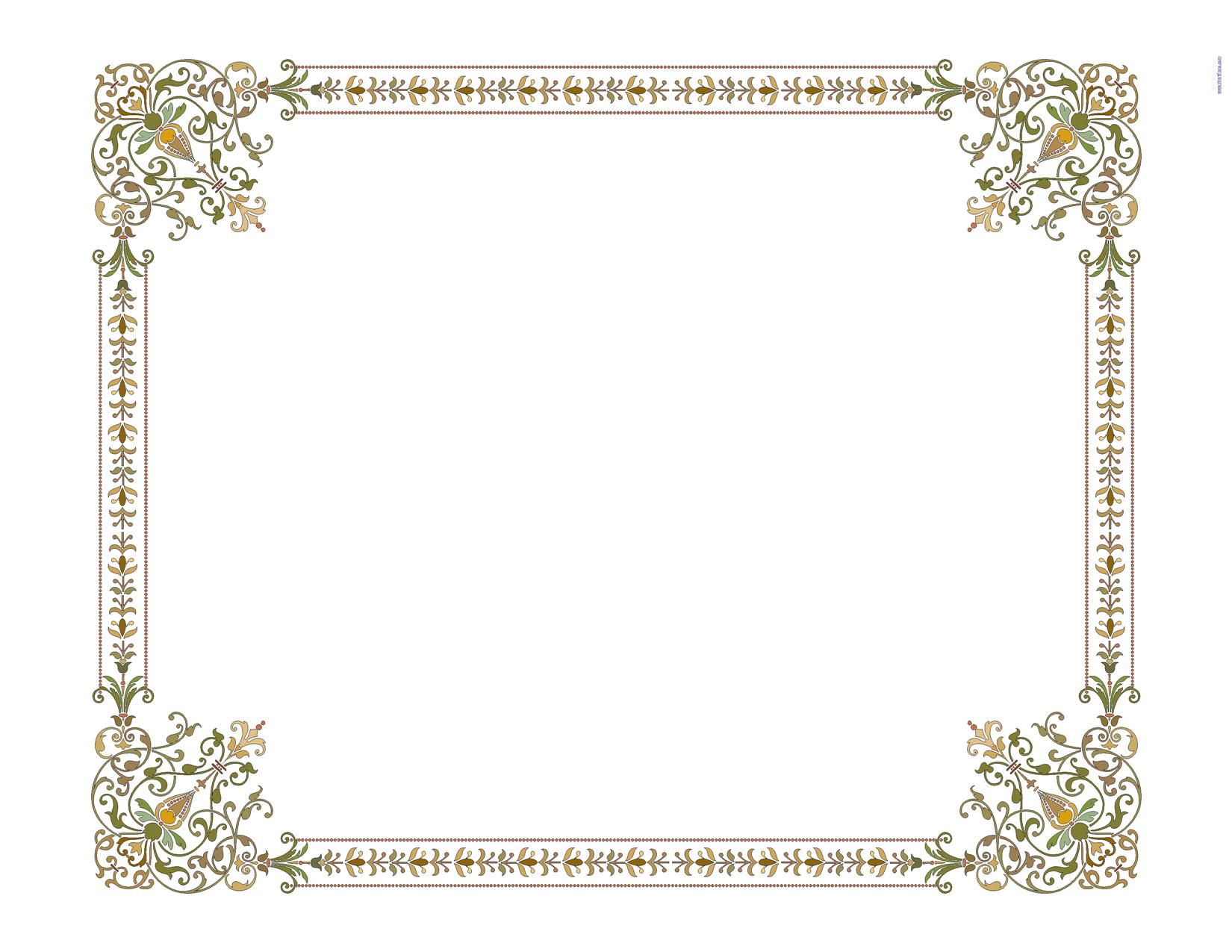 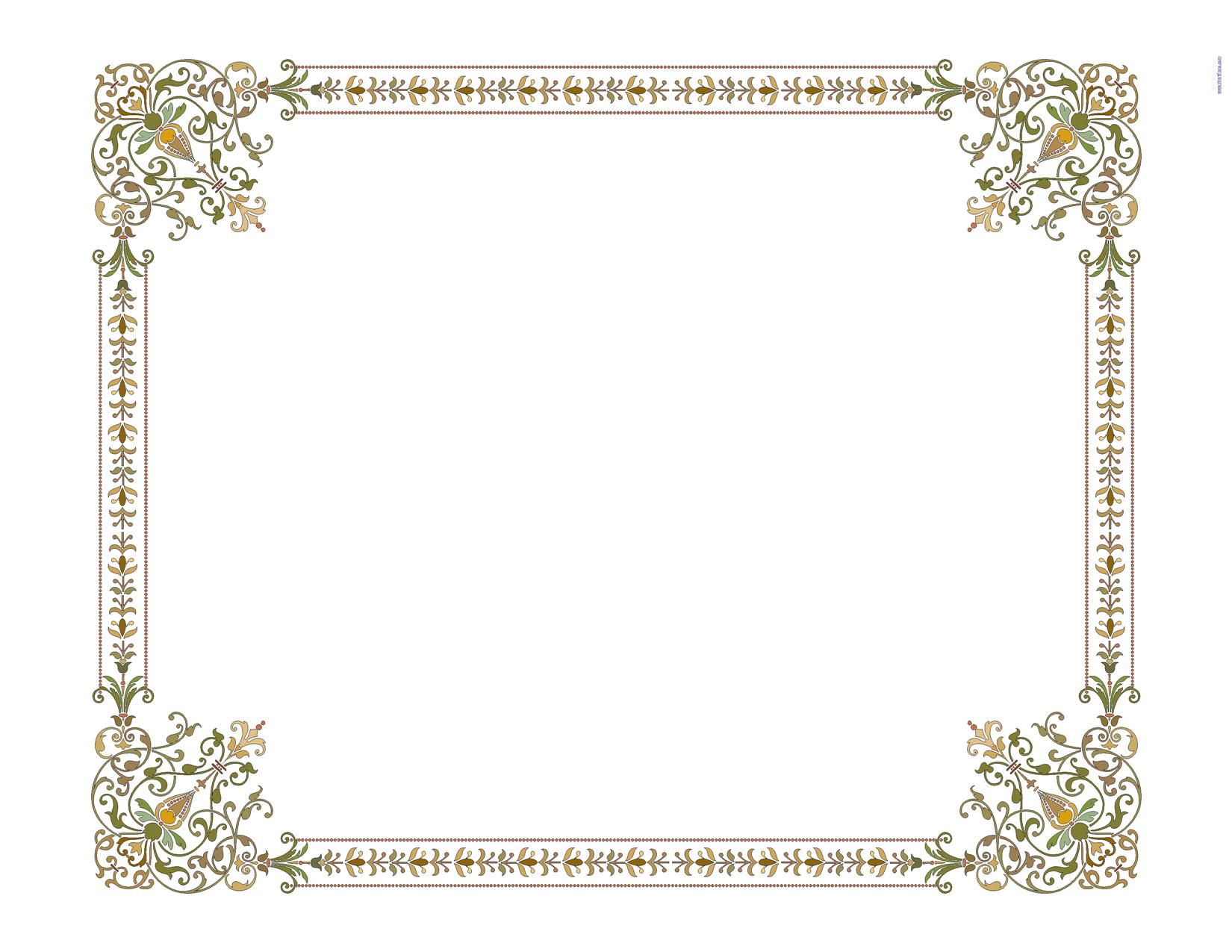 تاریخ :    88/8/6
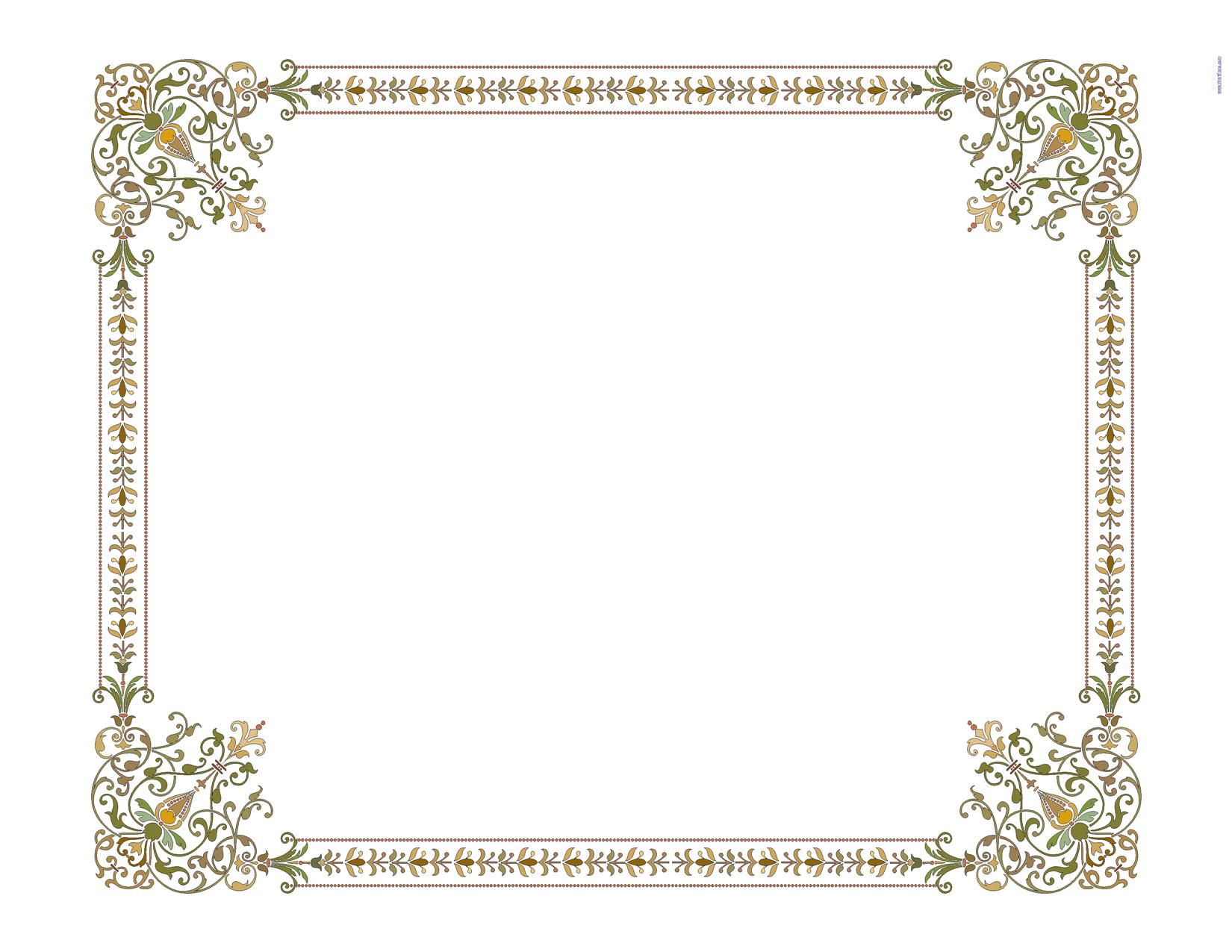 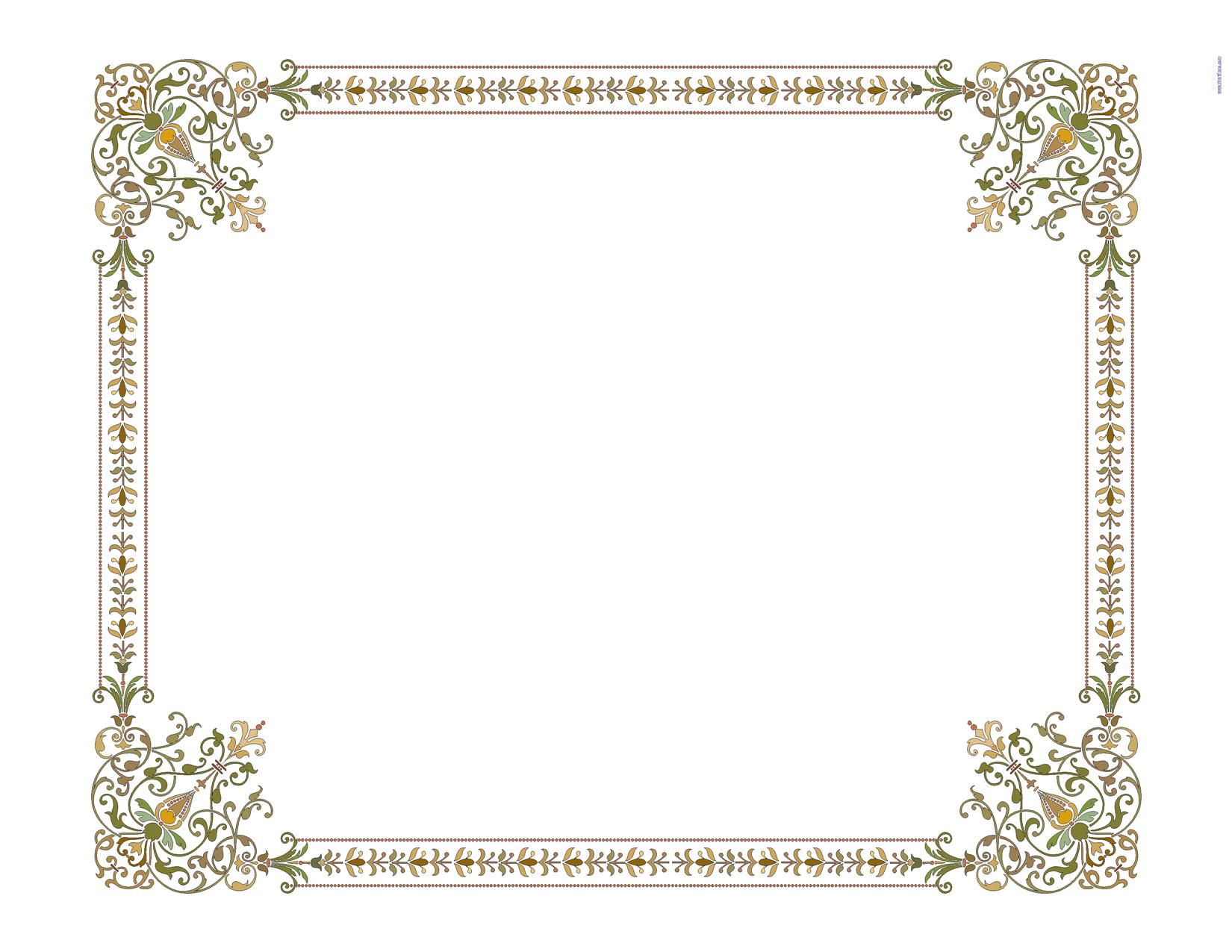 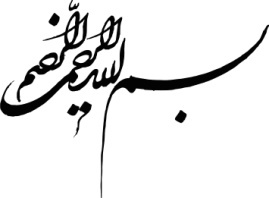 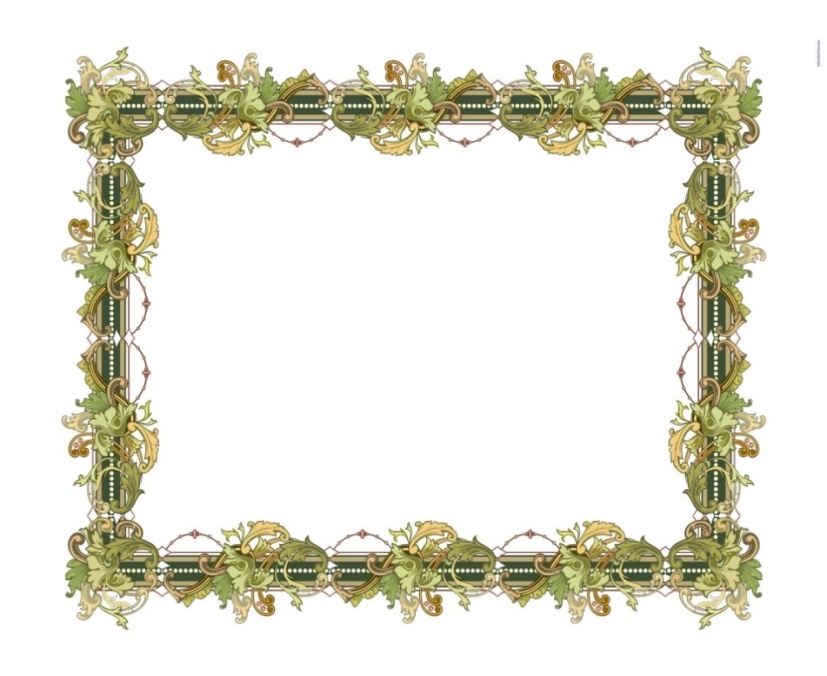 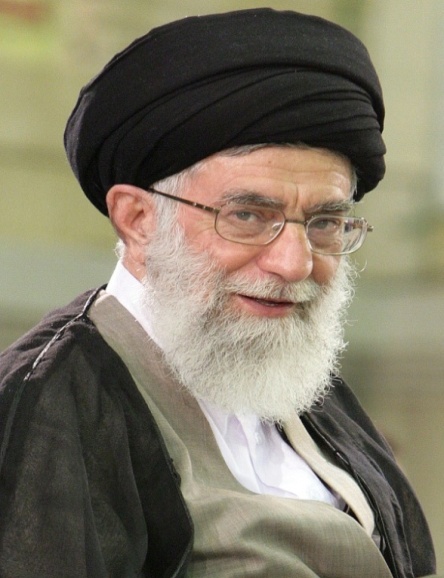 فرازهايي از بيانات و رهنمودهاي مقام عظمای ولایت
 حضرت امام خامنه ای(مد ظله العالی)
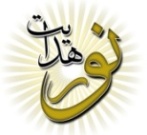 ديدار جوانان ونخبگان علمی
اين توصيه را از من در ذهنتان داشته باشيد.
 خيلى از نعمتها را ما نمي شناسيم، وقتى به خلافش، به ضدش مبتلا شديم، آنوقت آن را مي شناسيم.
 جوانى، نعمت است؛ در پيرى آدم بيشتر مي فهمد چقدر نعمت بزرگى است.
 استعدادِ خوب، هوش خوب، نعمت بزرگى است، بايد اين نعمت را شكر كرد.
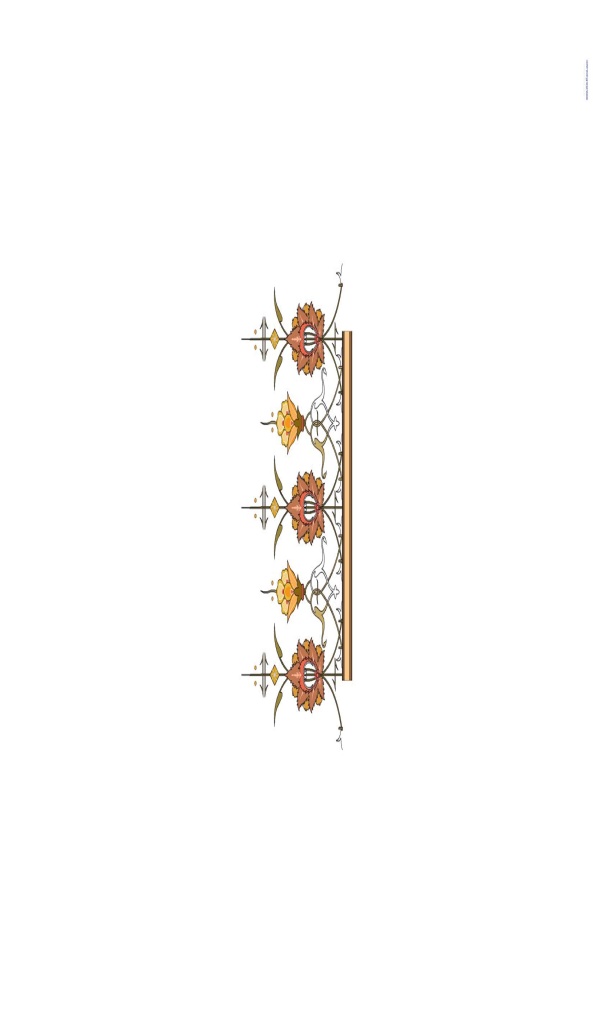 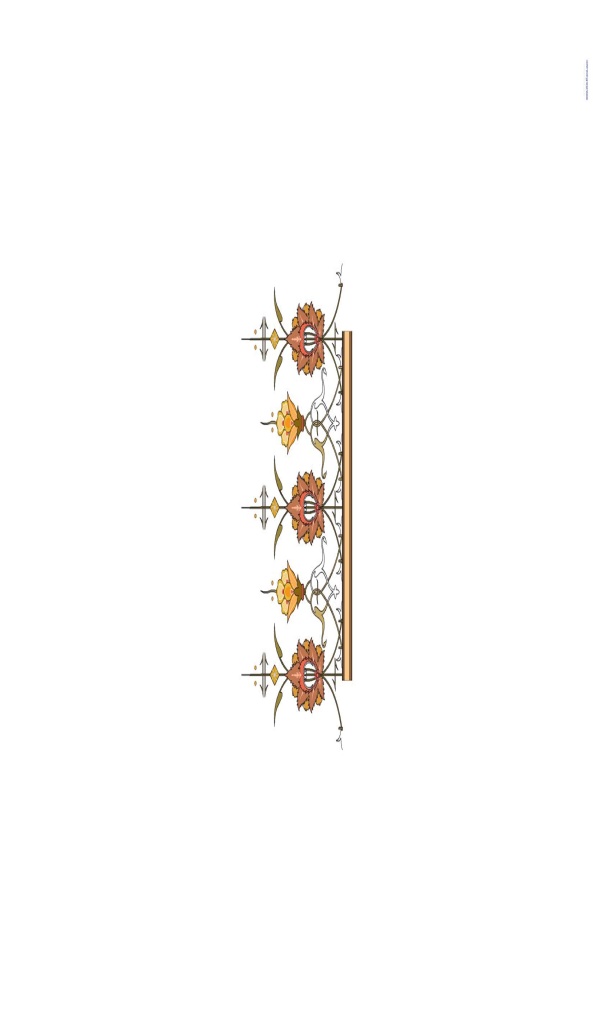 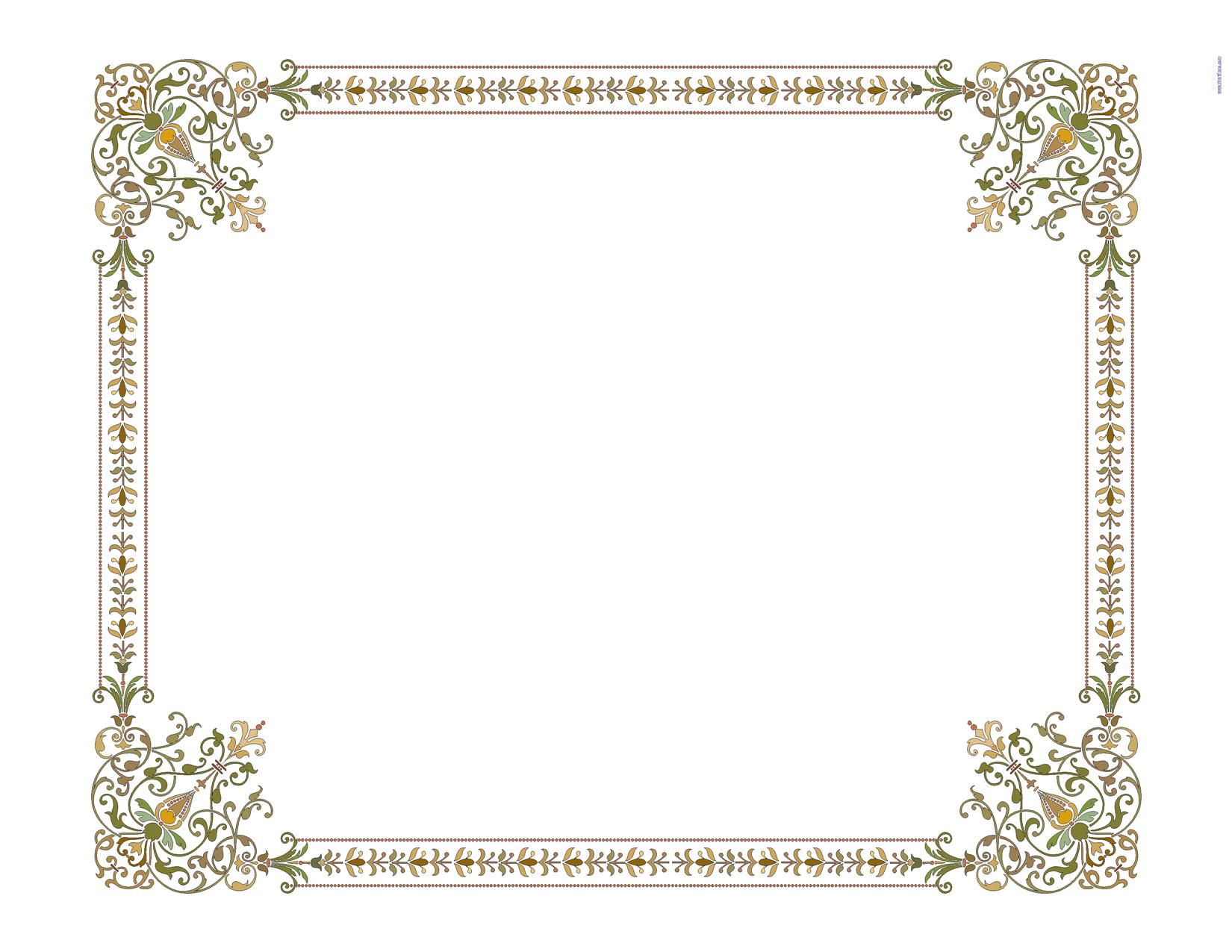 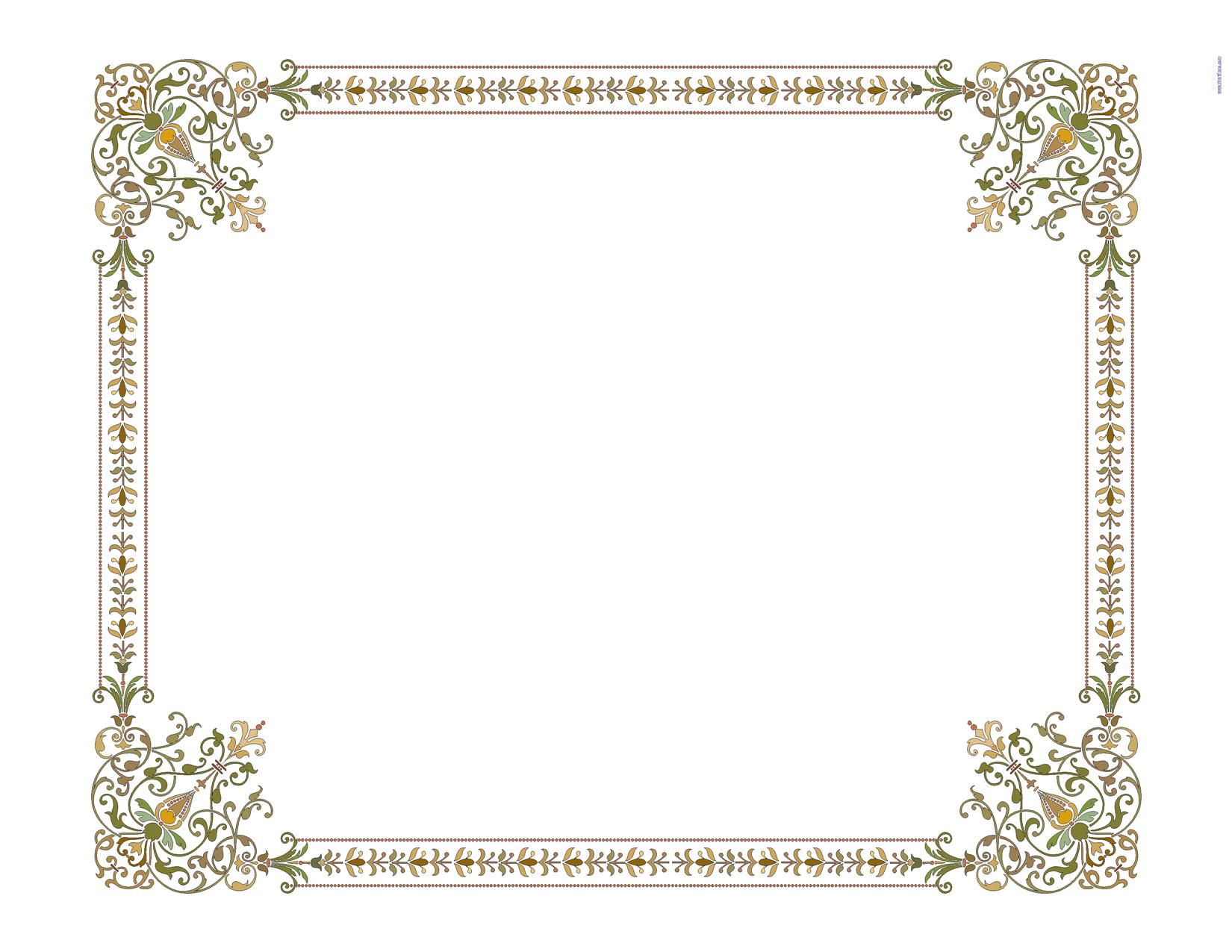 تاریخ :    88/8/6
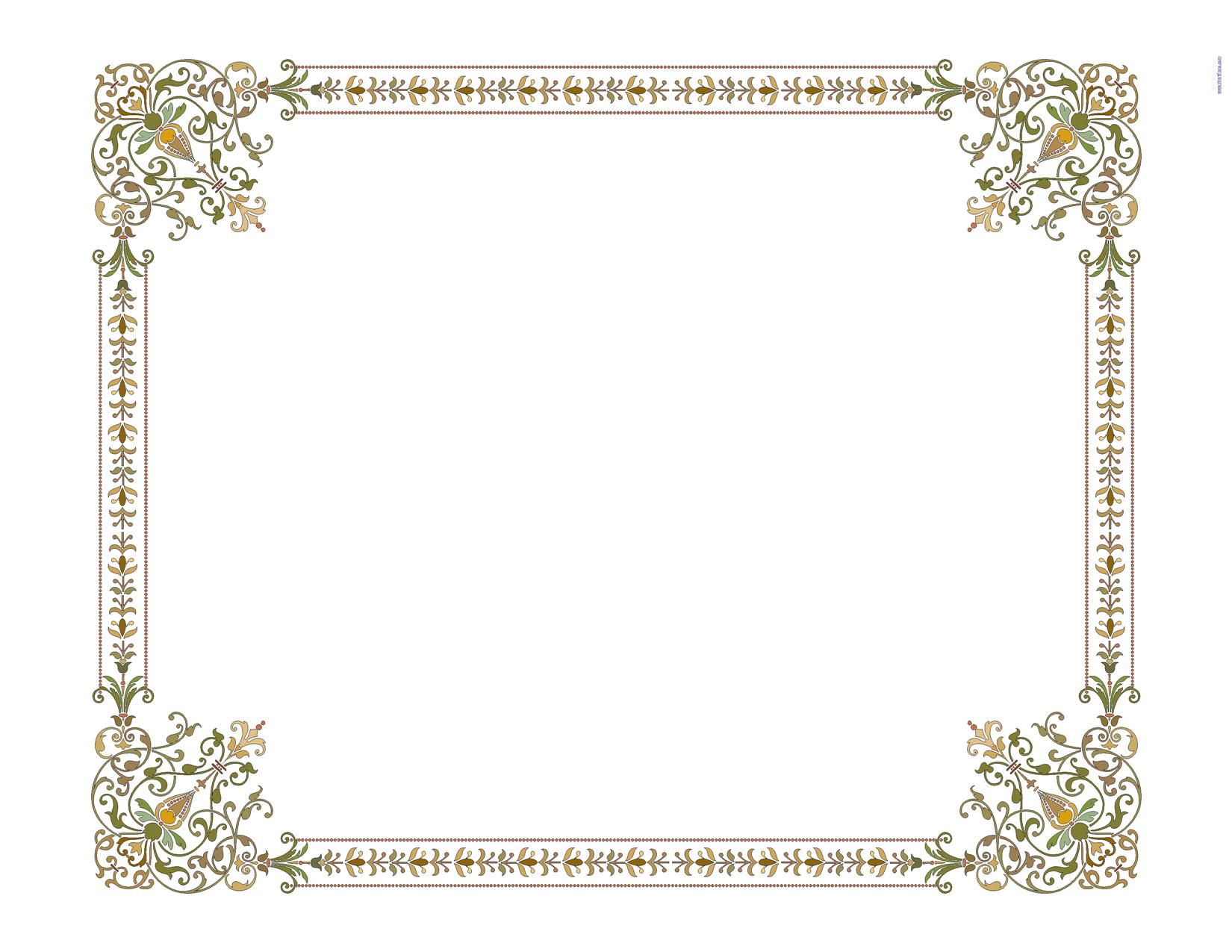 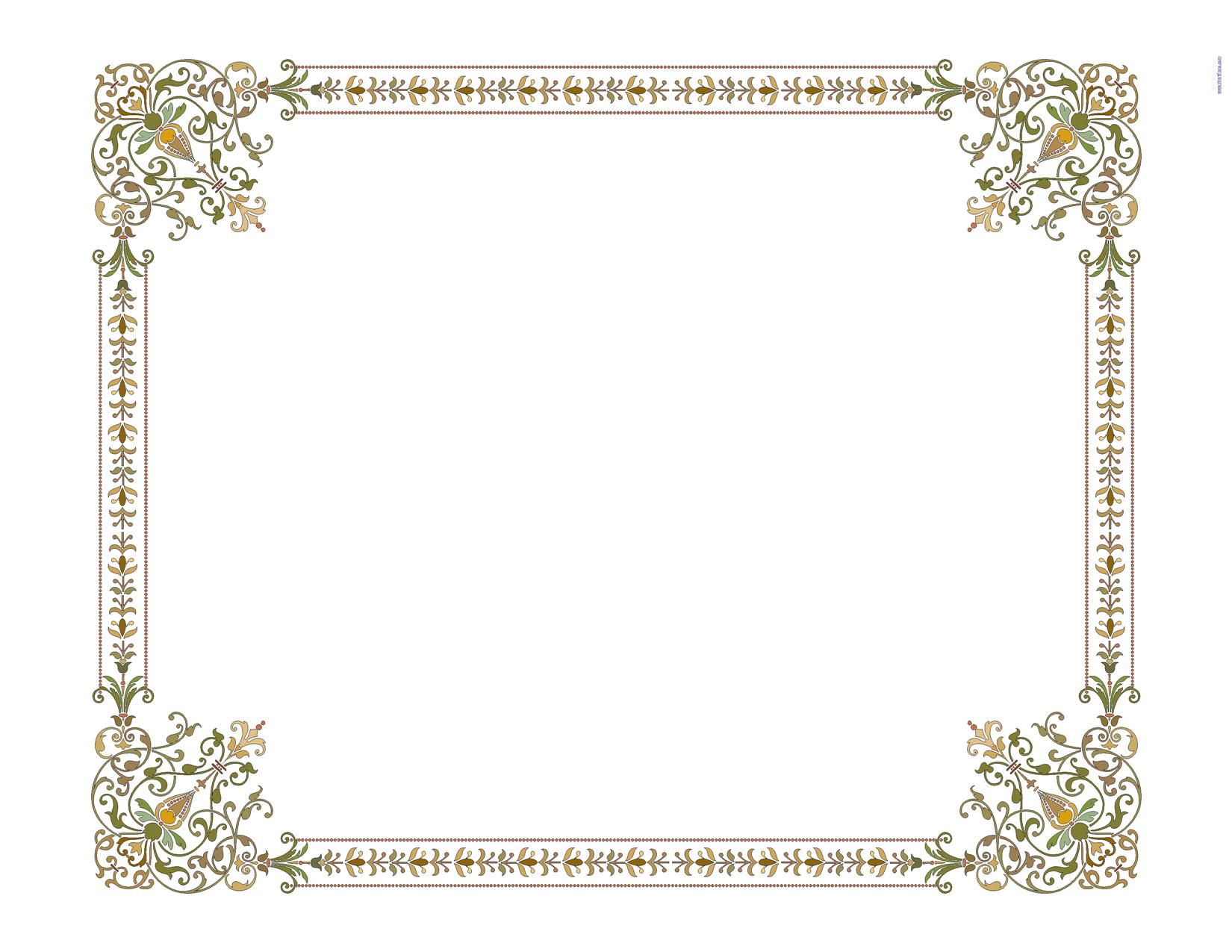 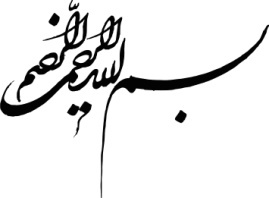 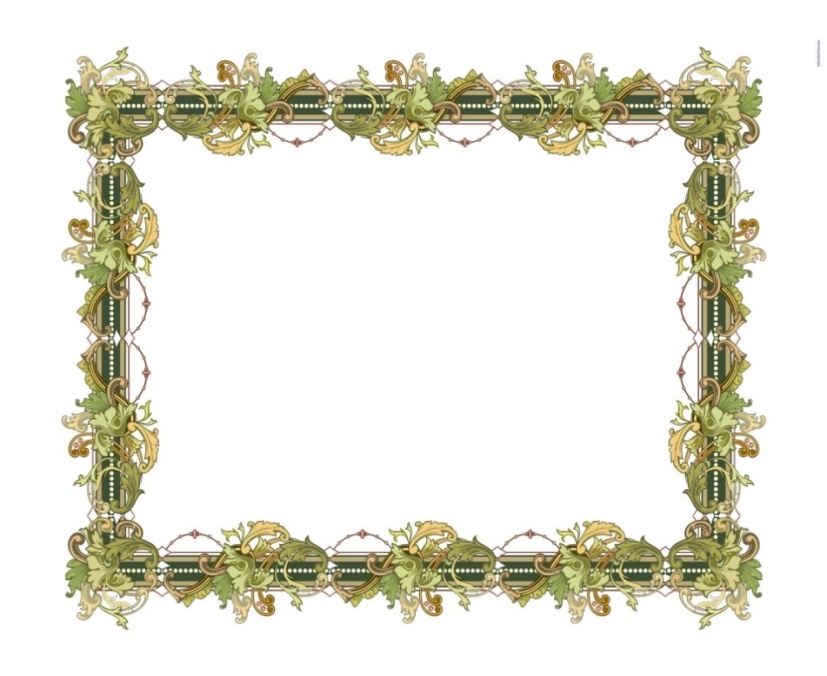 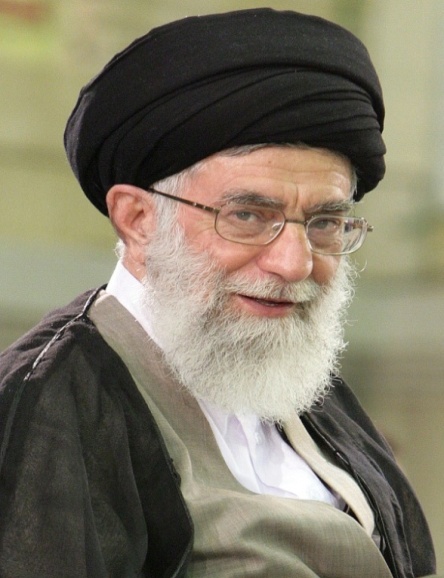 فرازهايي از بيانات و رهنمودهاي مقام عظمای ولایت
 حضرت امام خامنه ای(مد ظله العالی)
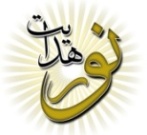 ديدار جوانان ونخبگان علمی
شكر چيست؟ شكر سه جزء دارد:
     اول، شناختن نعمت، غفلت نكردن از نعمت.
     دوم، دانستن اينكه اين نعمت از خداست، اين عطيه‌ى الهى است، هديه‌ى الهى      است.
سوم اينكه اين نعمت را بايد در جهت درست به كار برد و مصرف كرد - نعمت استعداد خوب را بايد در جهت درست به كار برد - اين همان چيزى است كه روح تعهد را، مسئوليت را در انسان بيدار ميكند؛ تعهد نسبت به جامعه‌ى خود، تعهد نسبت به آينده‌ى كشور، تعهد نسبت به اين مجموعه‌ى عظيم امكاناتى كه اين نخبه و اين استعداد، بالاخره محصولِ اين             امكانات است. شكر اين نعمت به اين است.
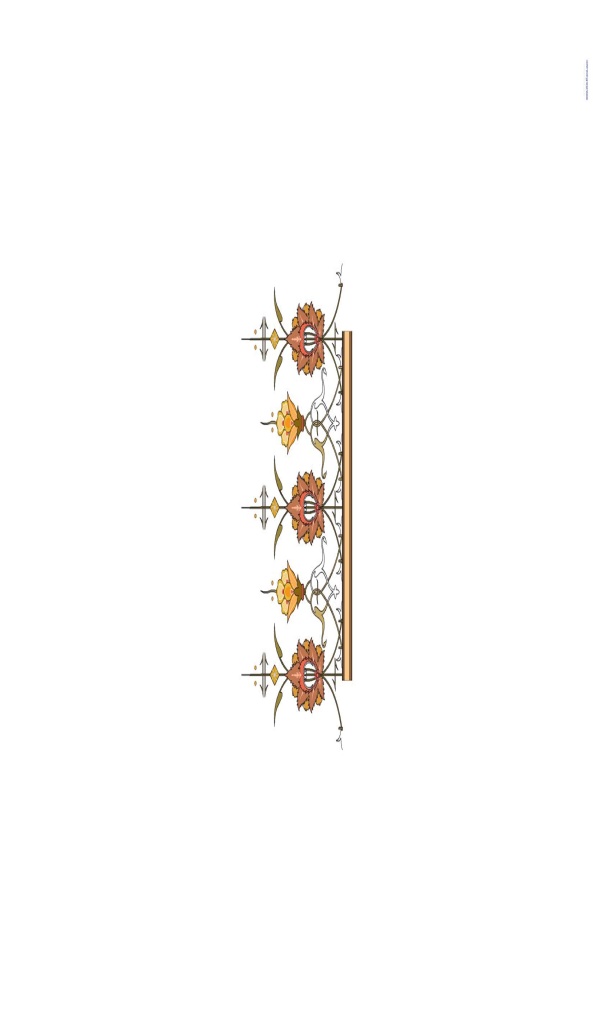 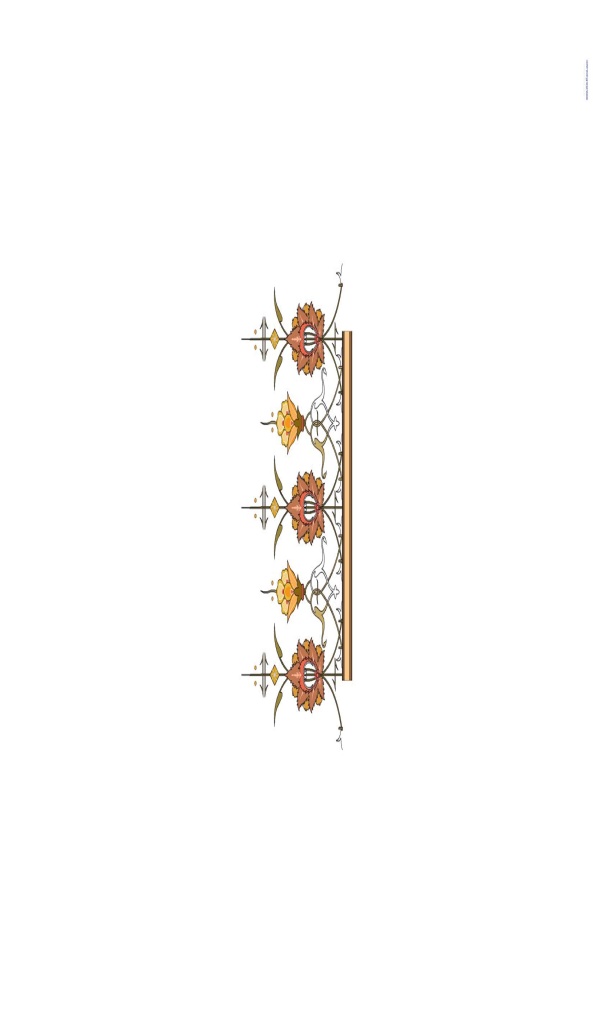 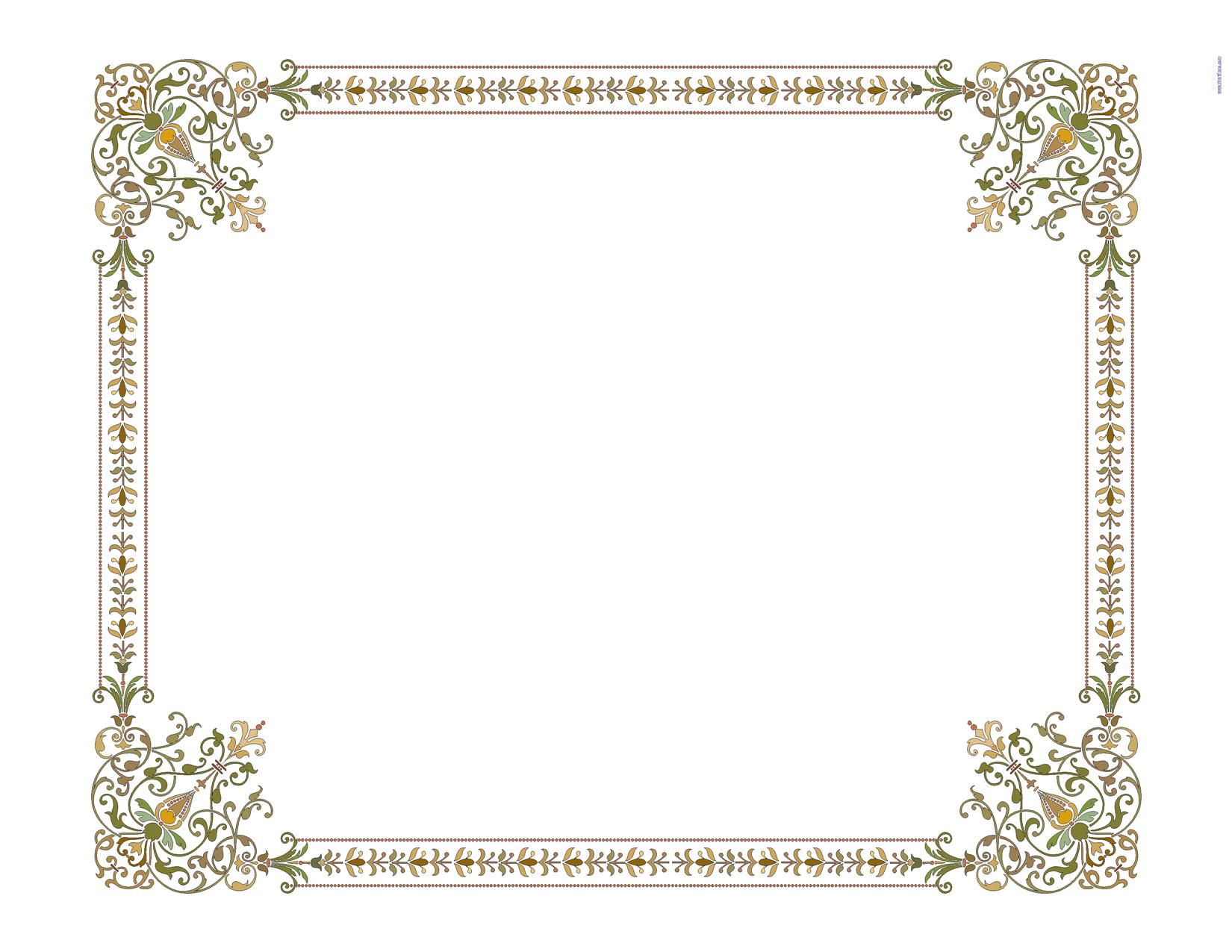 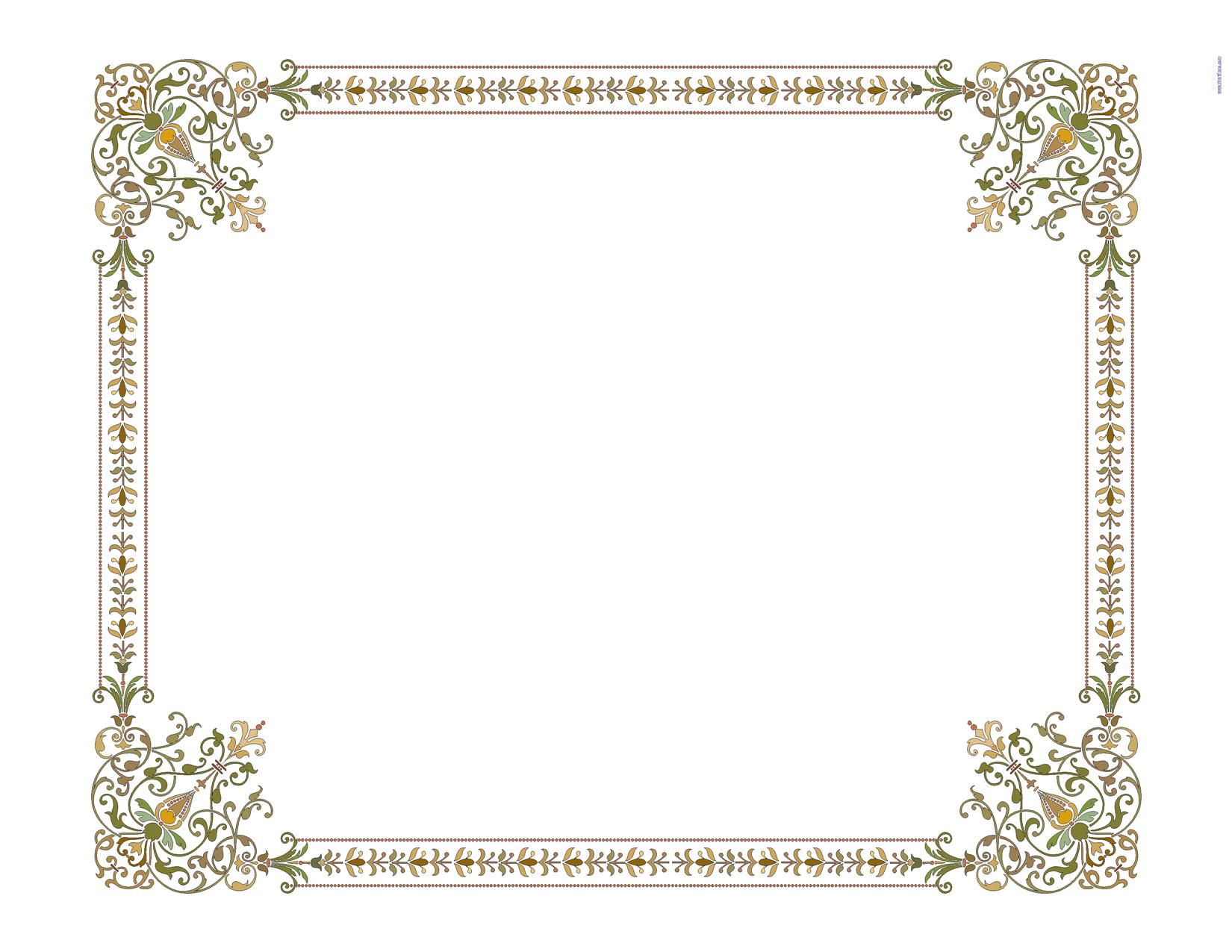 تاریخ :    88/8/6
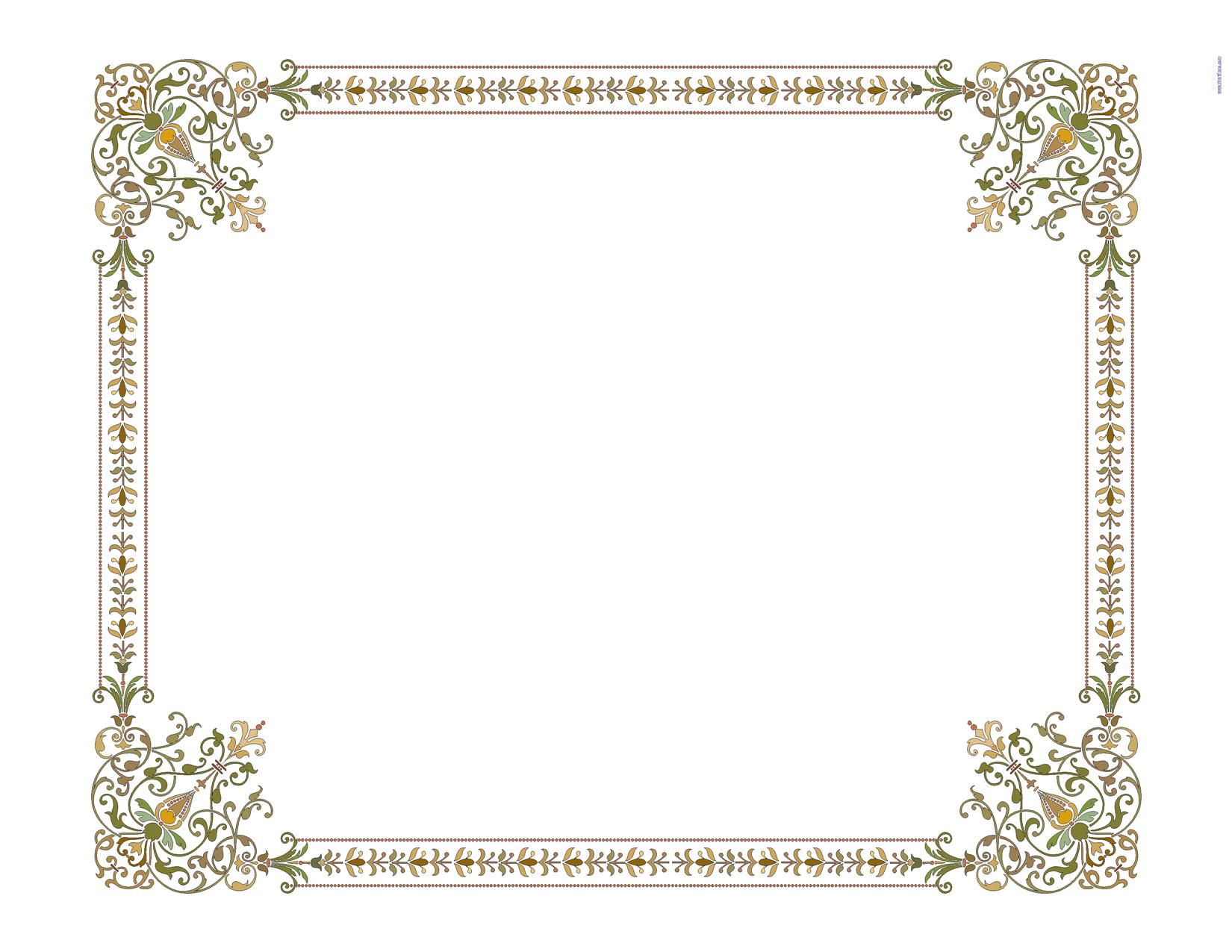 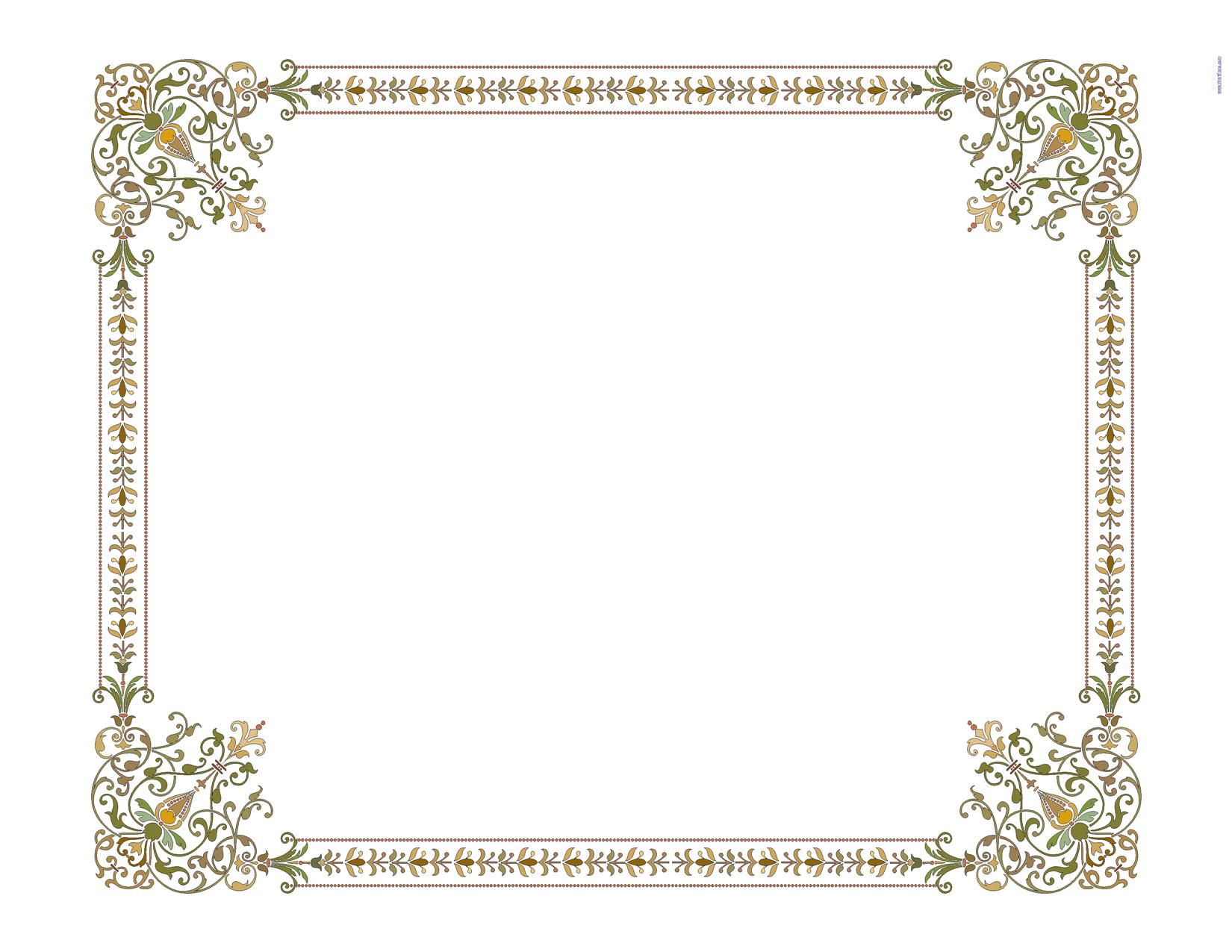 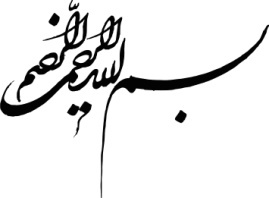 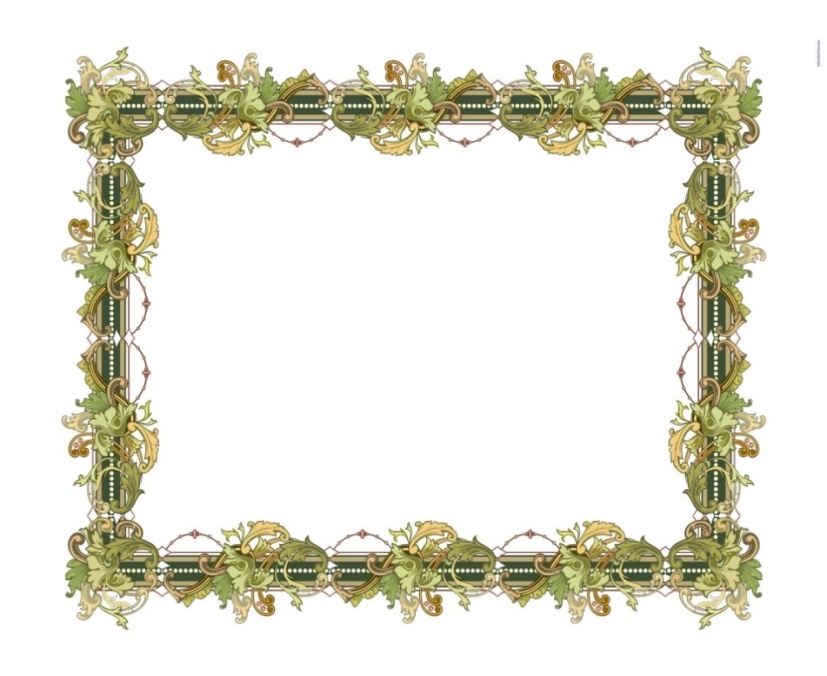 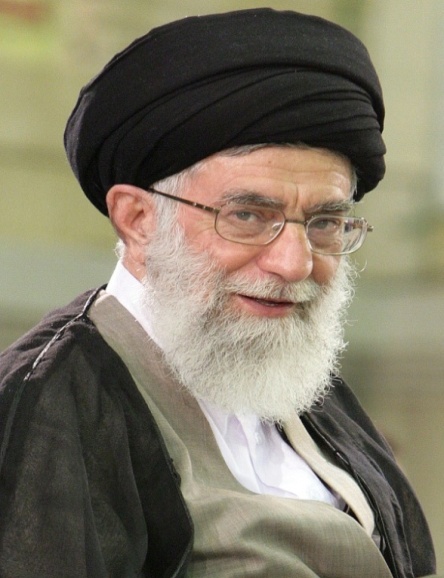 فرازهايي از بيانات و رهنمودهاي مقام عظمای ولایت
 حضرت امام خامنه ای(مد ظله العالی)
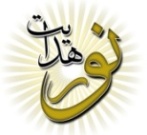 ديدار جوانان ونخبگان علمی
اينجور نباشد كه انسان خودش را جزيره‌اى بداند جداى از مجموعه‌ى جامعه، فكر كند حالا به يك امكانى، به يك ثروت معنوى‌اى دست پيدا كرده، اين را بايد تبديل كند به ثروت مادى و شخصى؛ اين نيست. اين را بايد صرف آينده‌ى كشور بكند.
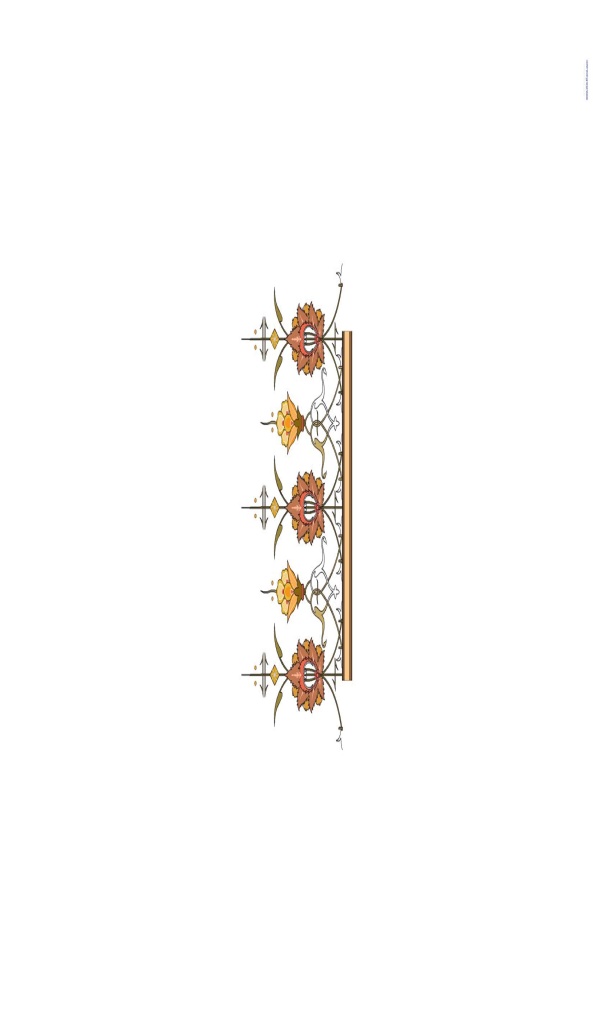 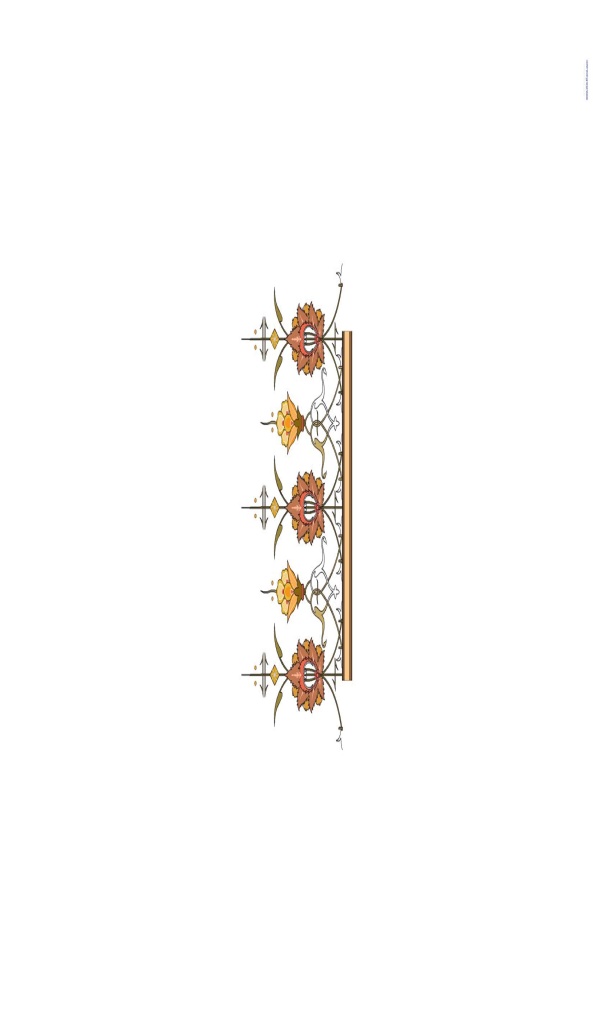 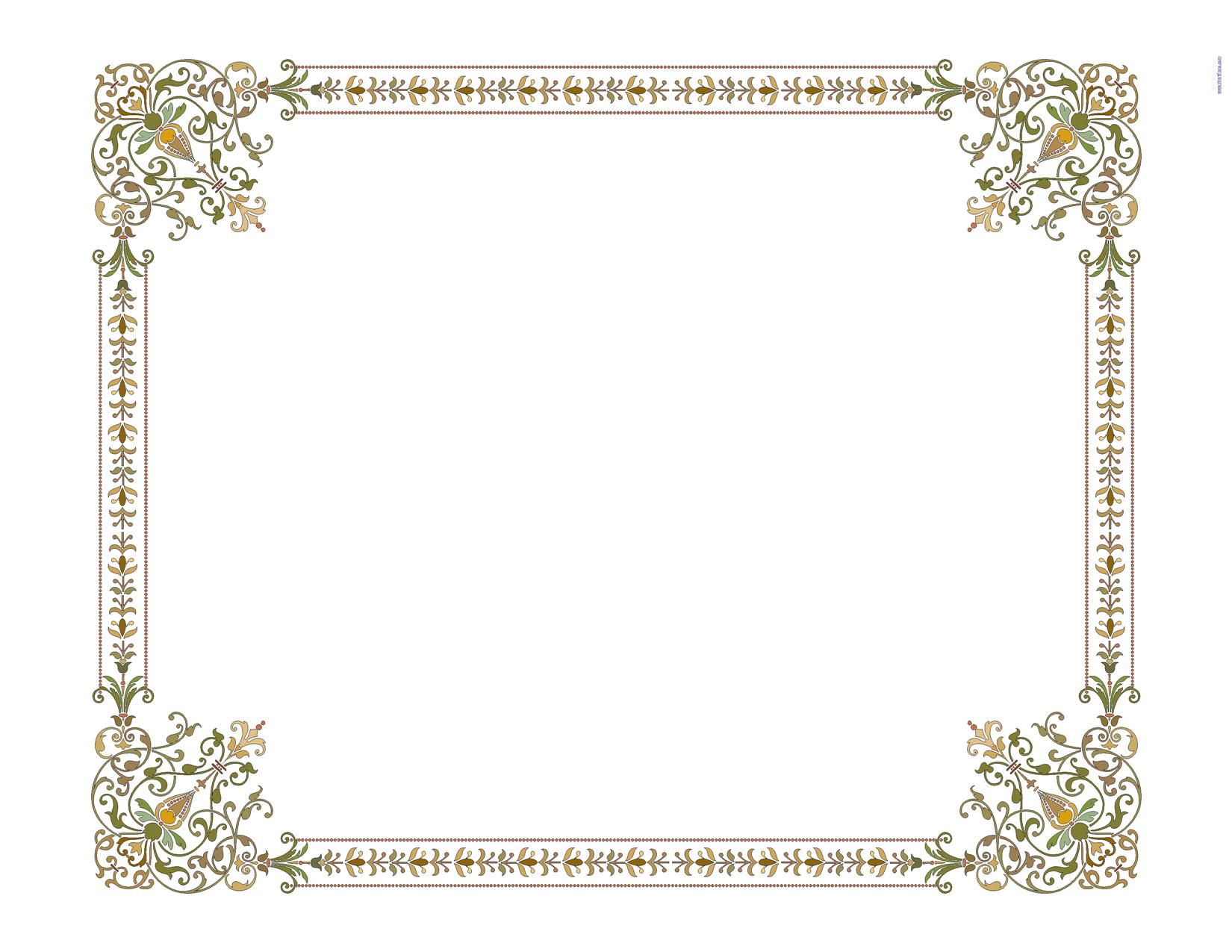 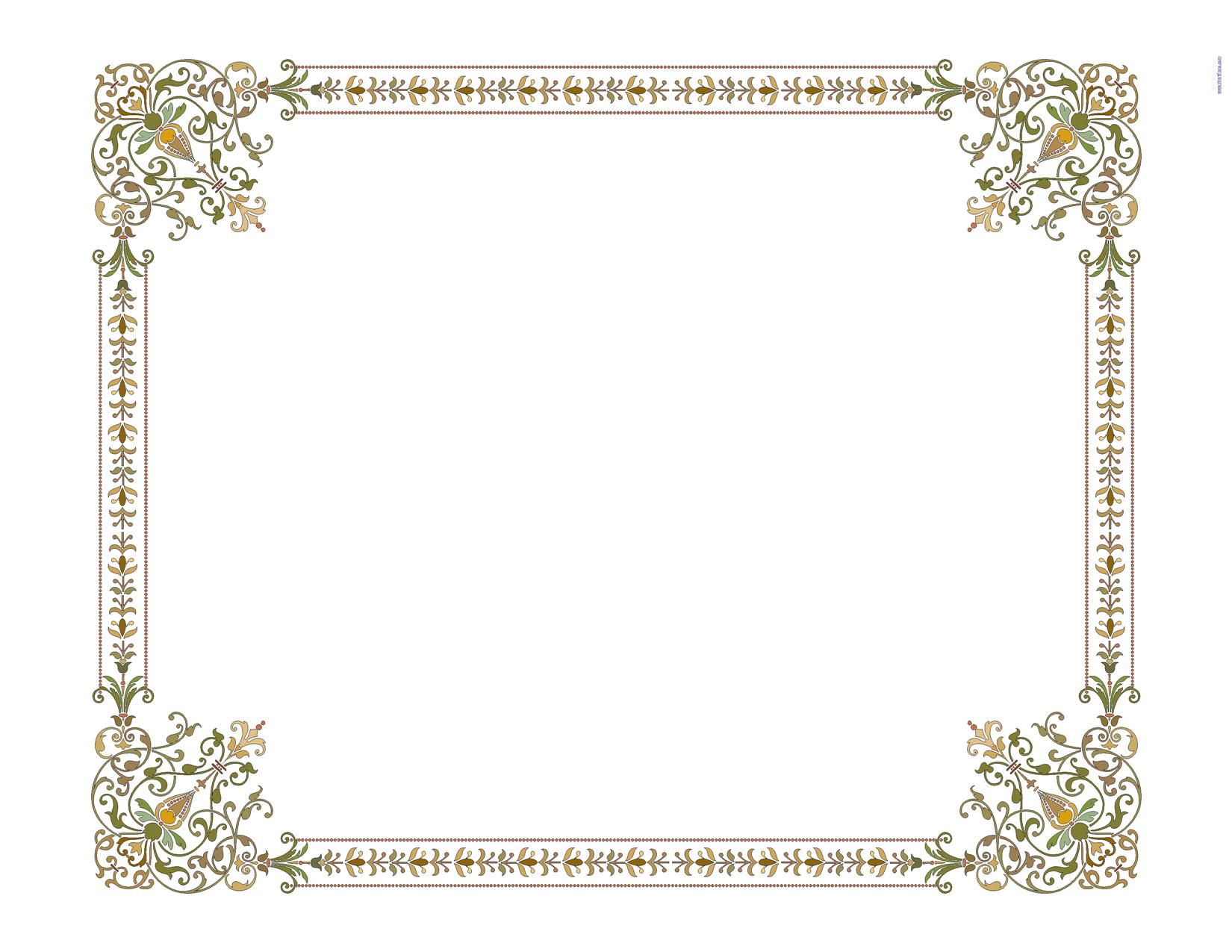 تاریخ :    88/8/6
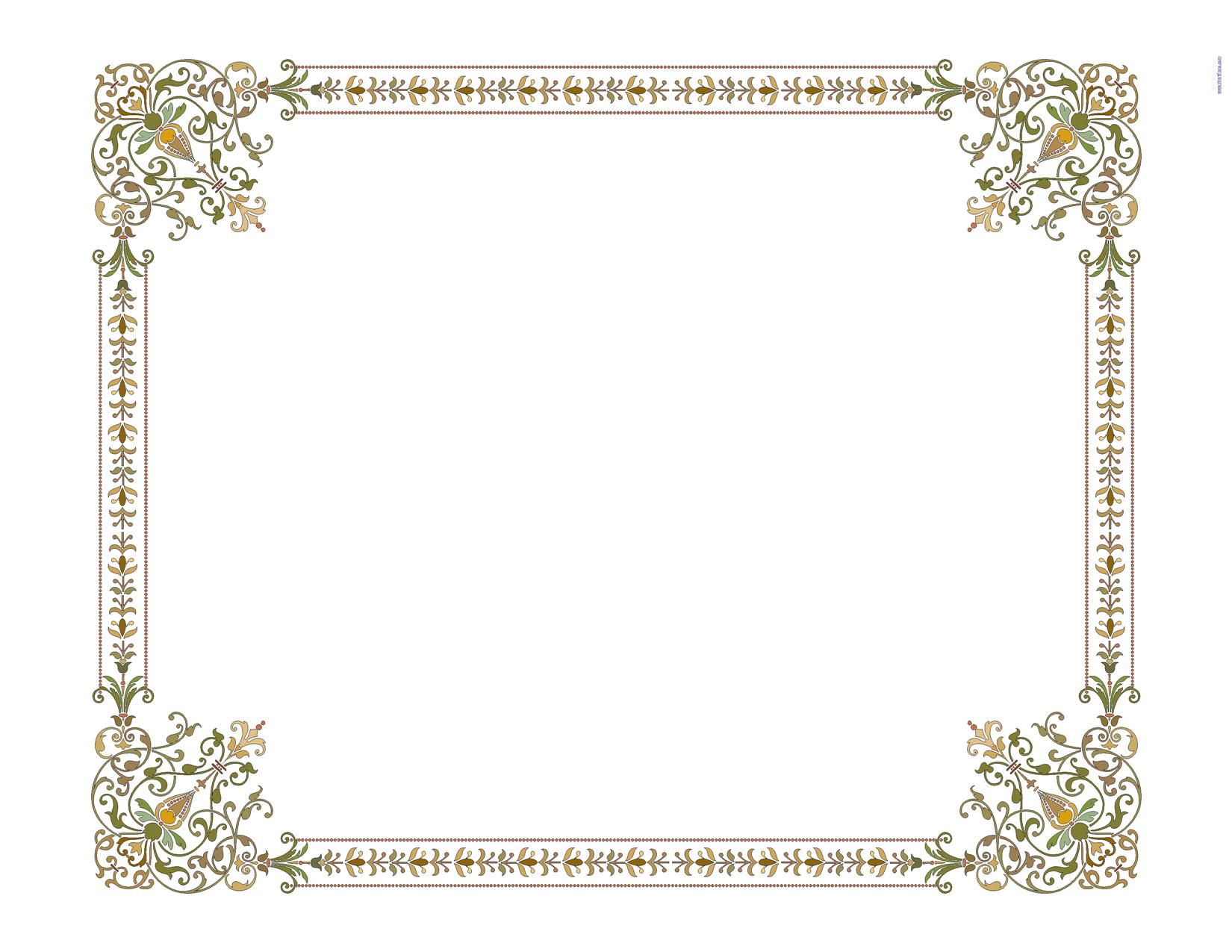 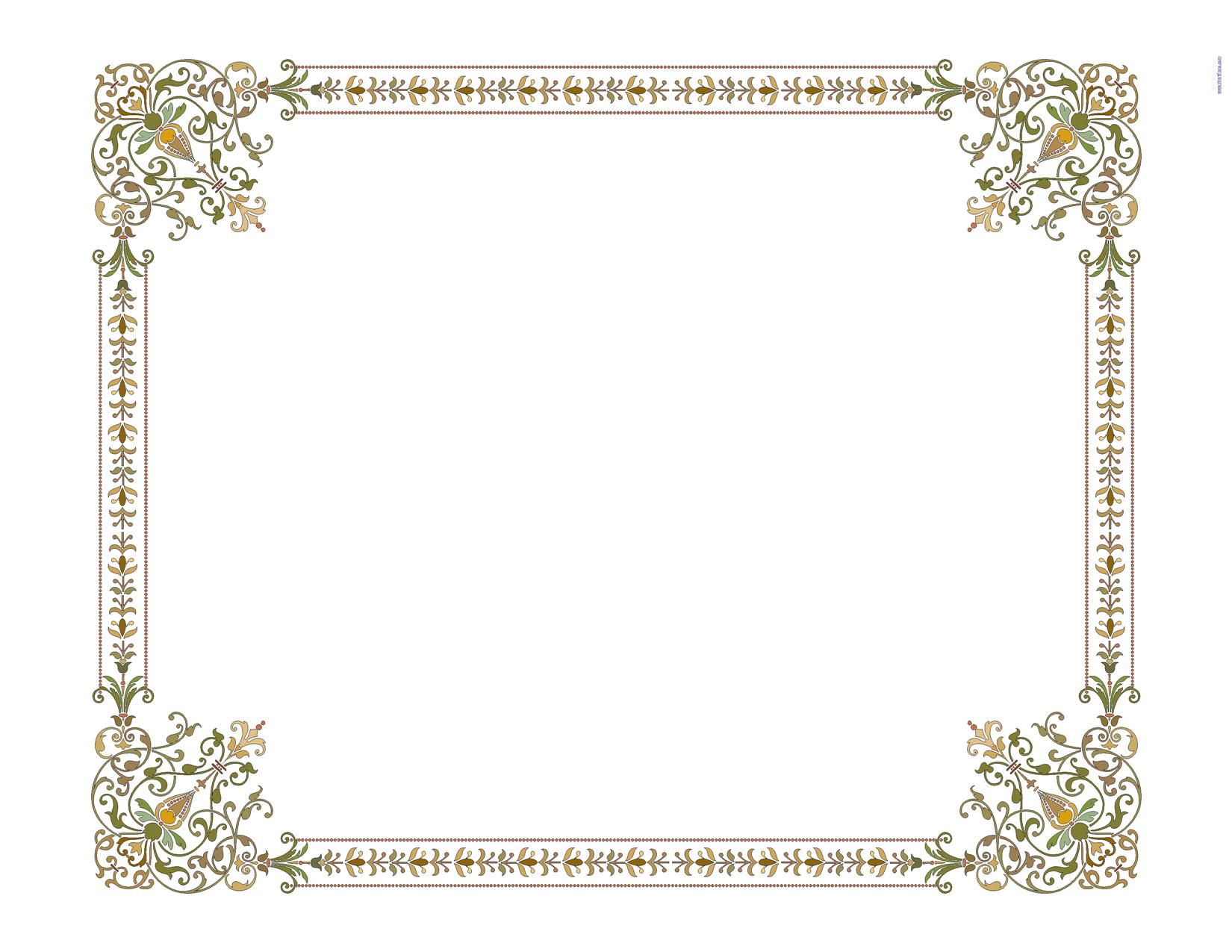 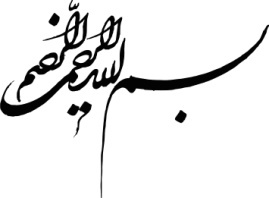 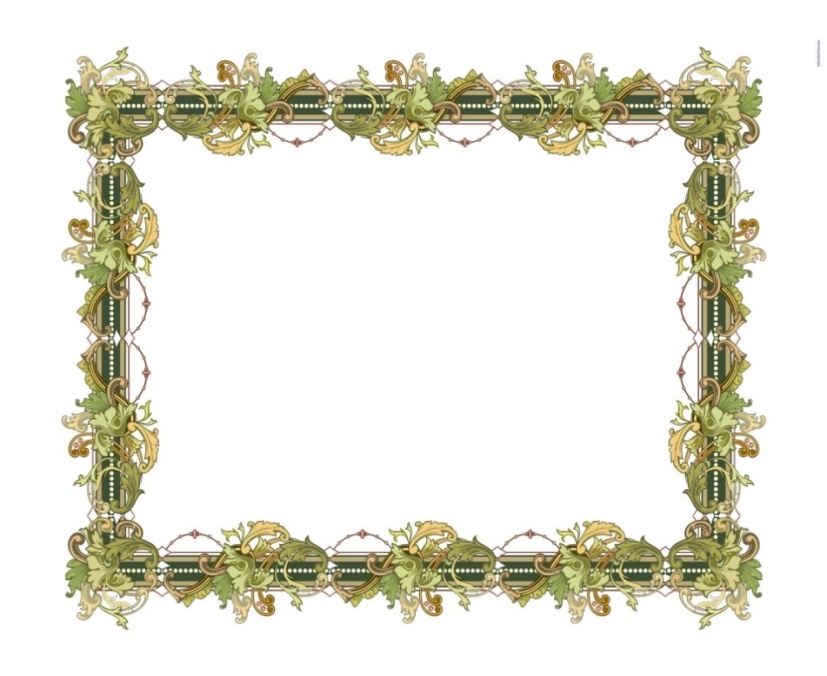 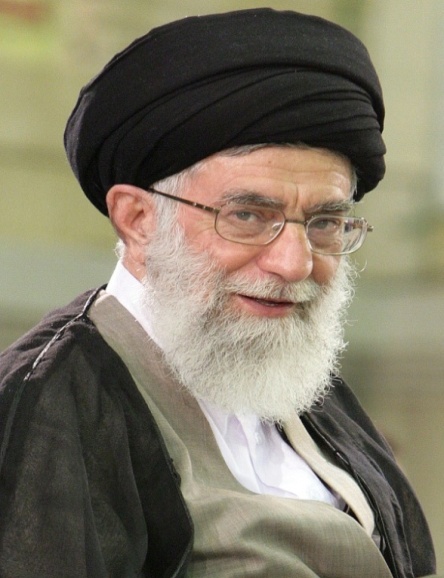 فرازهايي از بيانات و رهنمودهاي مقام عظمای ولایت
 حضرت امام خامنه ای(مد ظله العالی)
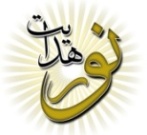 ديدار جوانان ونخبگان علمی
يك توصيه هم به مسئولين بكنم.
 توصيه‌ى به مسئولين هم در درجه‌ى اول، باز شكر است؛ شكرِ نعمت وجود نخبگان. اينجا هم شكر همان سه جزء را دارد.
 شناخت؛ اول بشناسيم نخبه‌ها را.
 بعد بدانيم كه وجود اين نخبه‌ها يك نعمت الهى است؛ اين را خدا به ما داده، به مسئولين نظام داده. 
و بعد، از اين وجود مغتنم و محترم و عزيز - يعنى مجموعه‌ى نخبه‌ى كشور و استعدادهاى برتر - در جهت‌هاى درست استفاده كنيم.
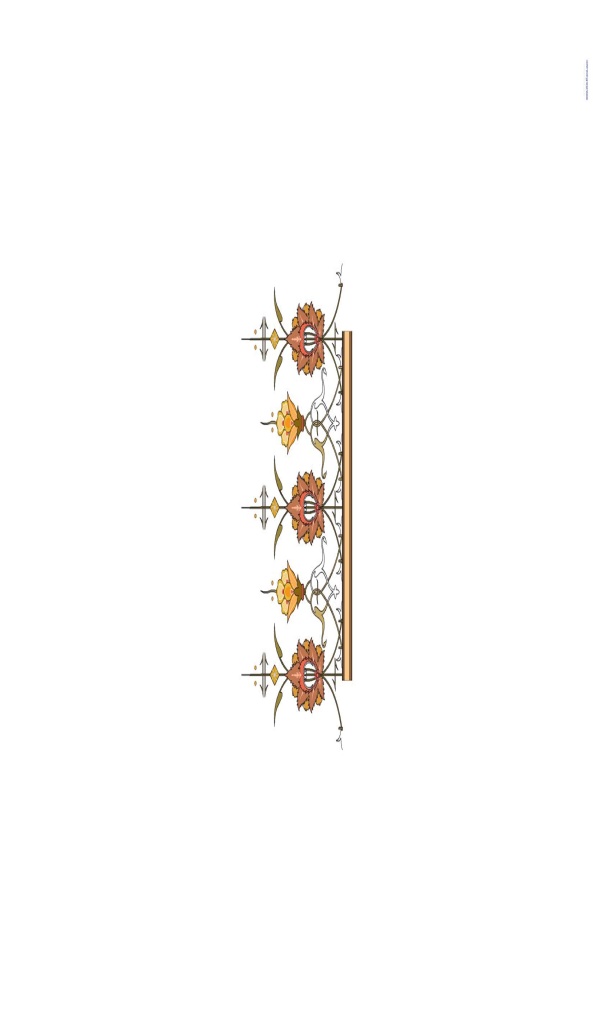 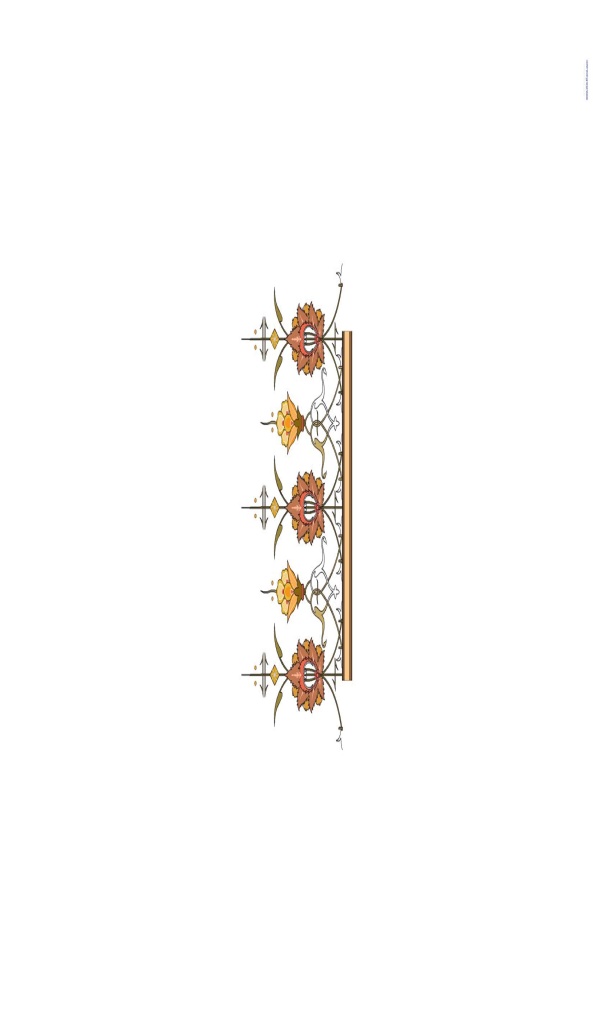 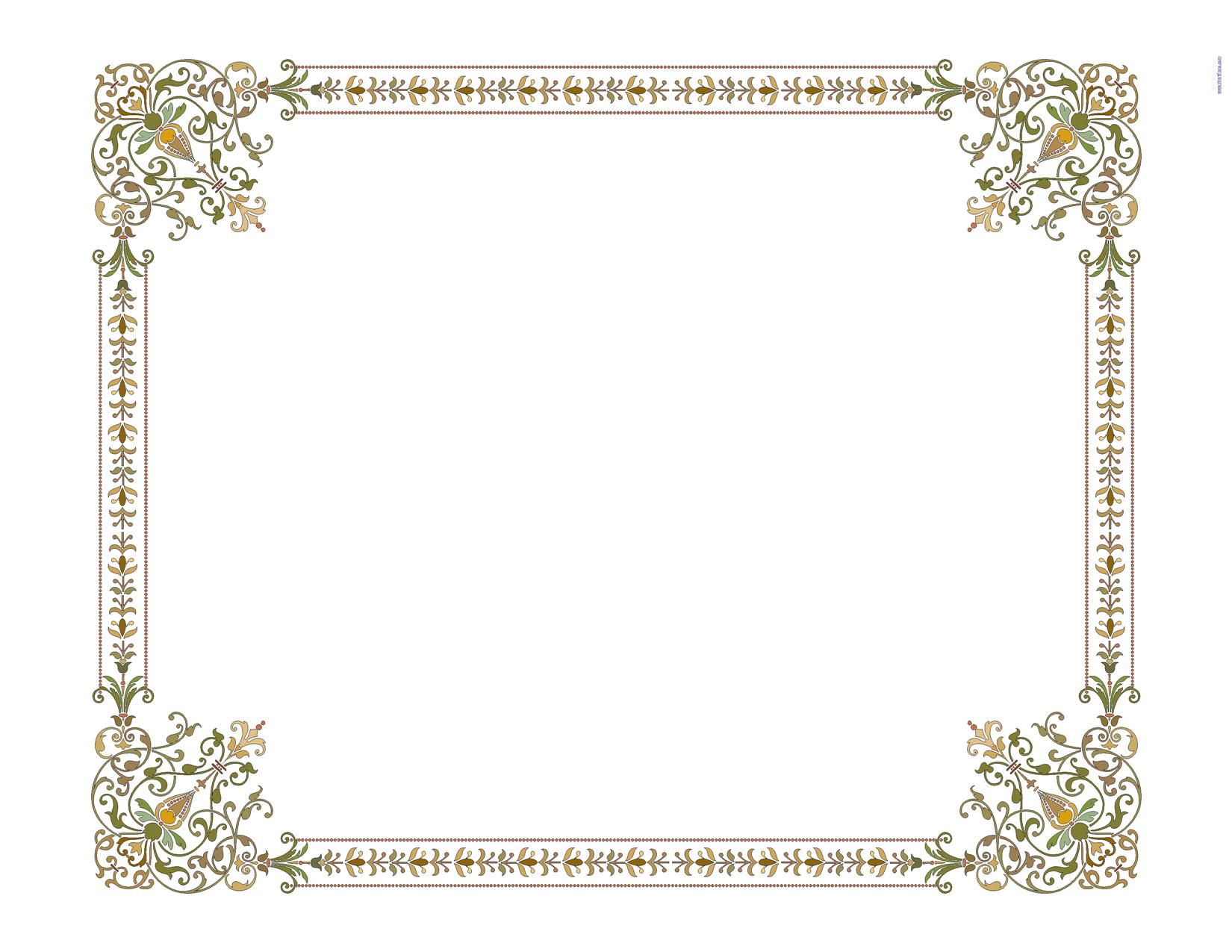 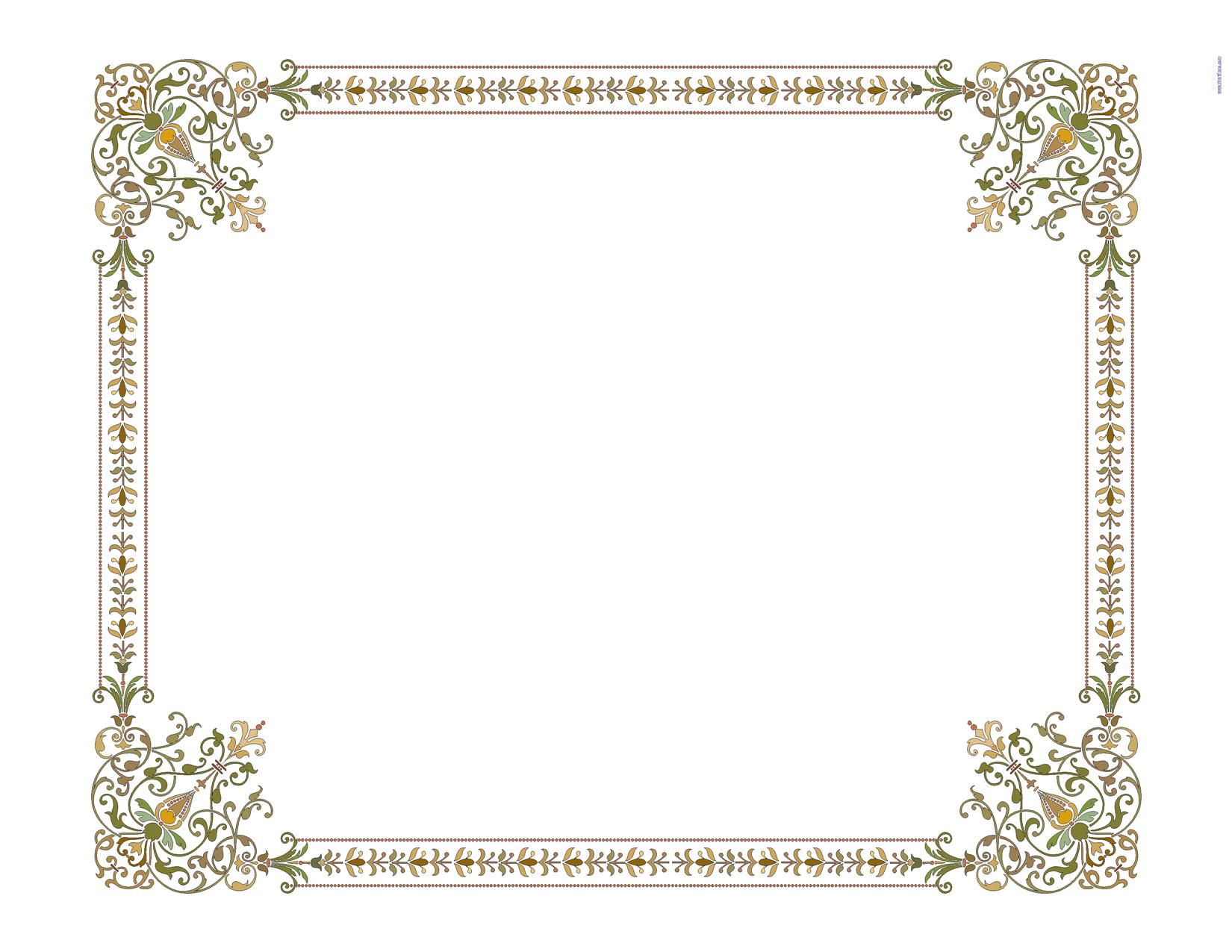 تاریخ :    88/8/6
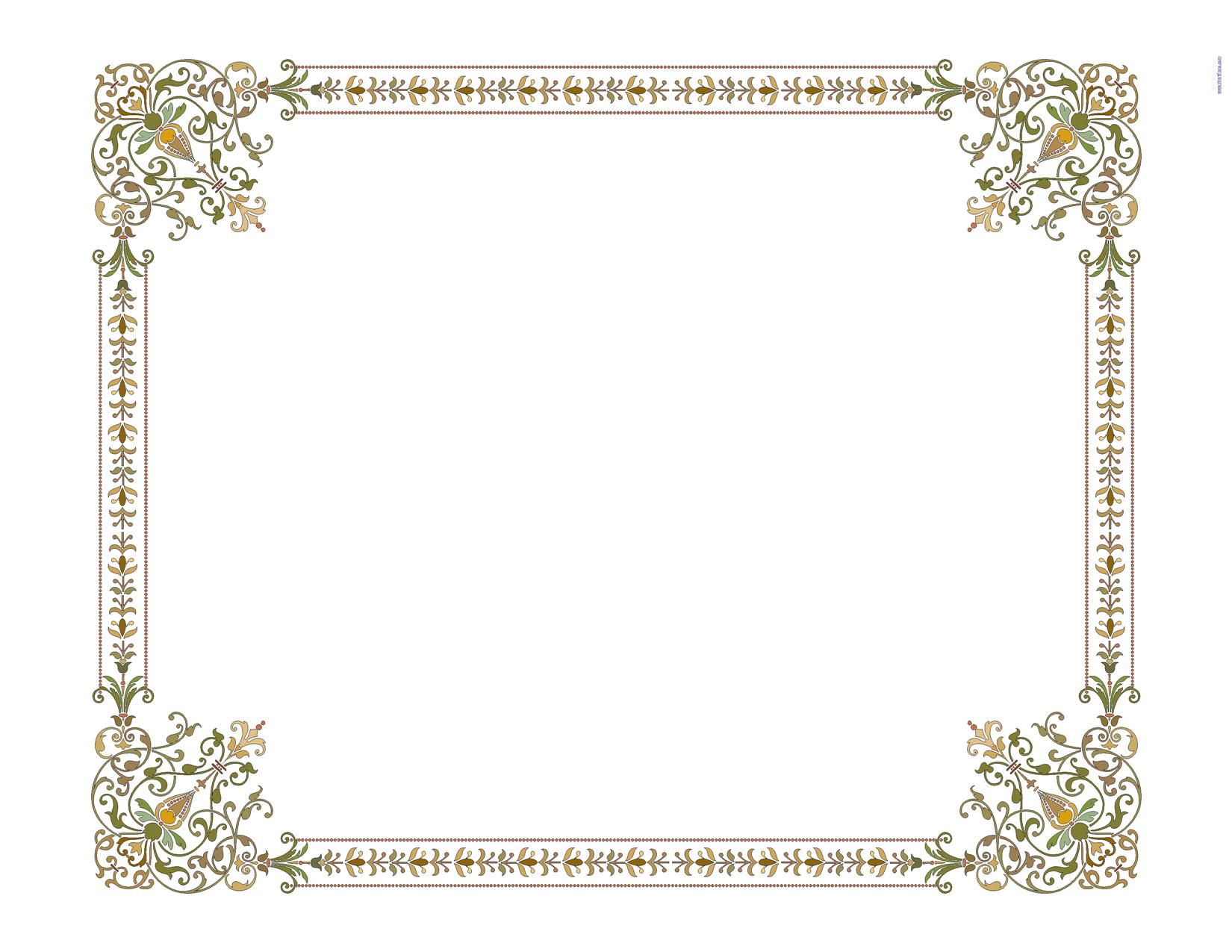 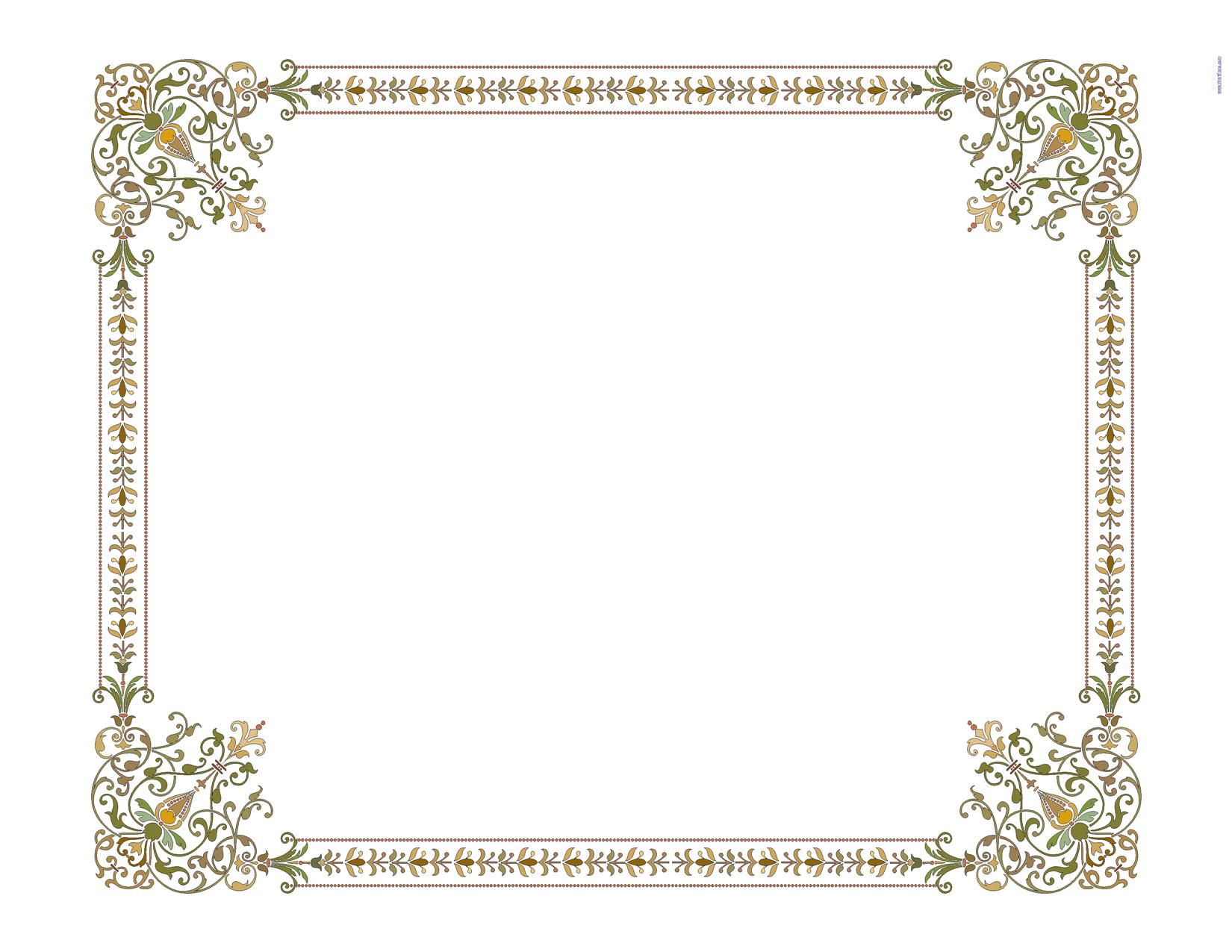 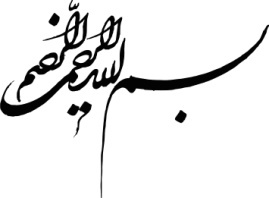 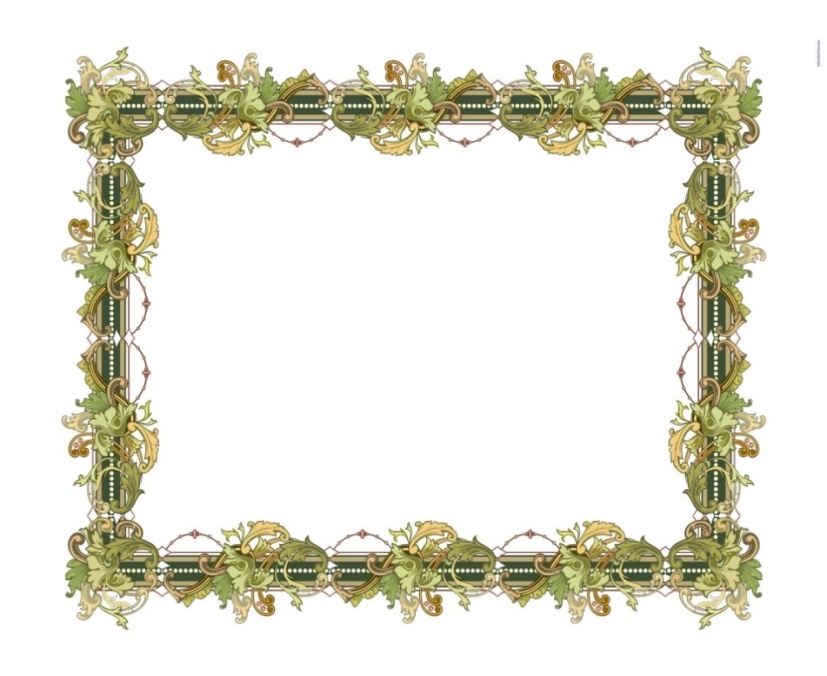 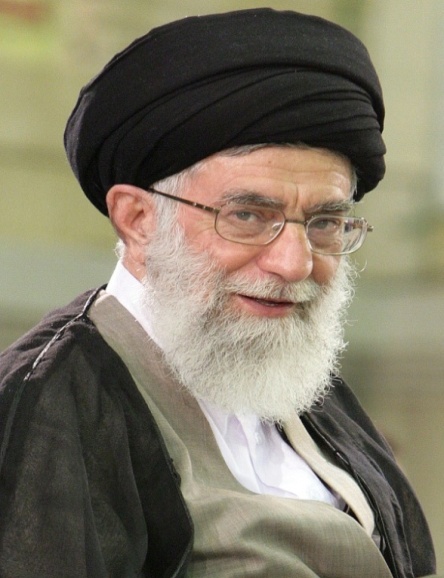 فرازهايي از بيانات و رهنمودهاي مقام عظمای ولایت
 حضرت امام خامنه ای(مد ظله العالی)
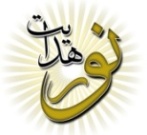 ديدار جوانان ونخبگان علمی
ان‌شاءاللَّه اميدواريم خداى متعال همه‌ى ما را در آن جهتى كه مورد رضاى اوست و تأمين‌كننده‌ى رضاى اوست، هدايت كند و 
ان‌شاءاللَّه آينده‌ى همه شما را از گذشته‌تان بهتر قرار بدهد و شما را مايه‌ى سرافرازى كشورتان قرار بدهد؛ و شما كه جوانيد، 
آن روز را خواهيد ديد - از ما هم ان‌شاءاللَّه ياد نيك خواهيد كرد - كه كشورتان ان‌شاءاللَّه به اوج اقتدار خواهد رسيد.
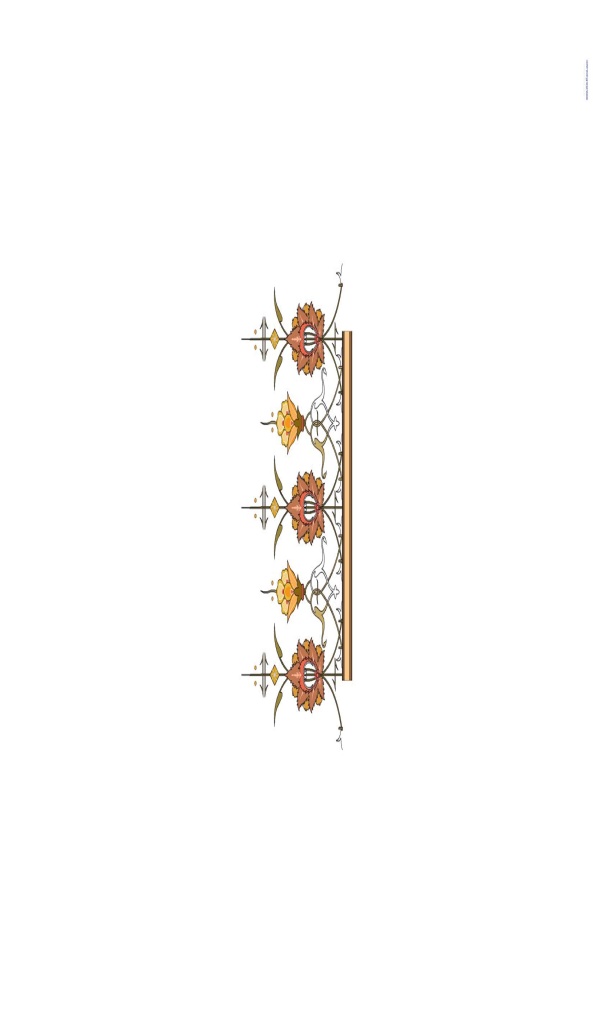 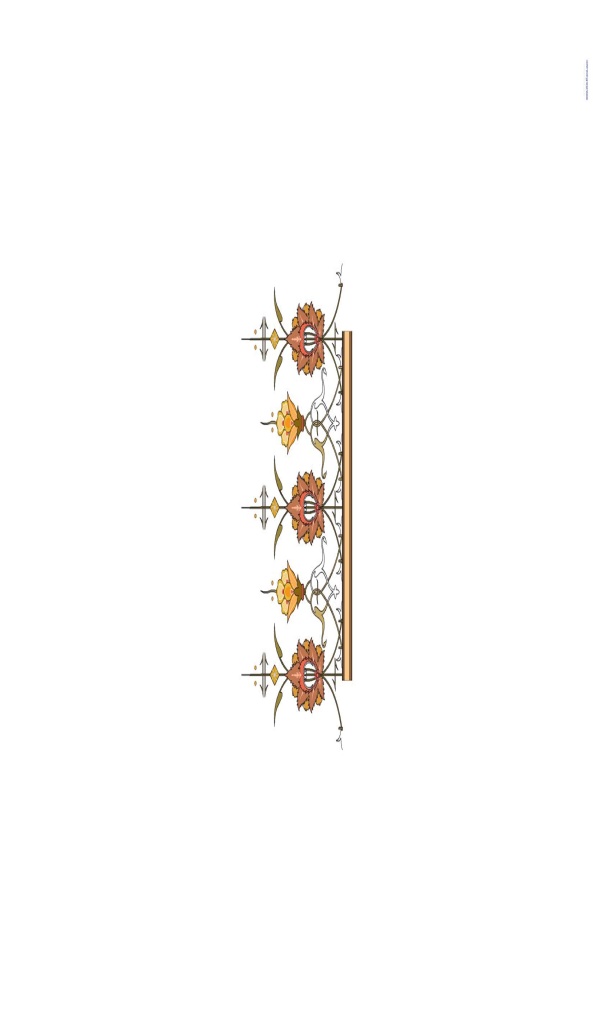 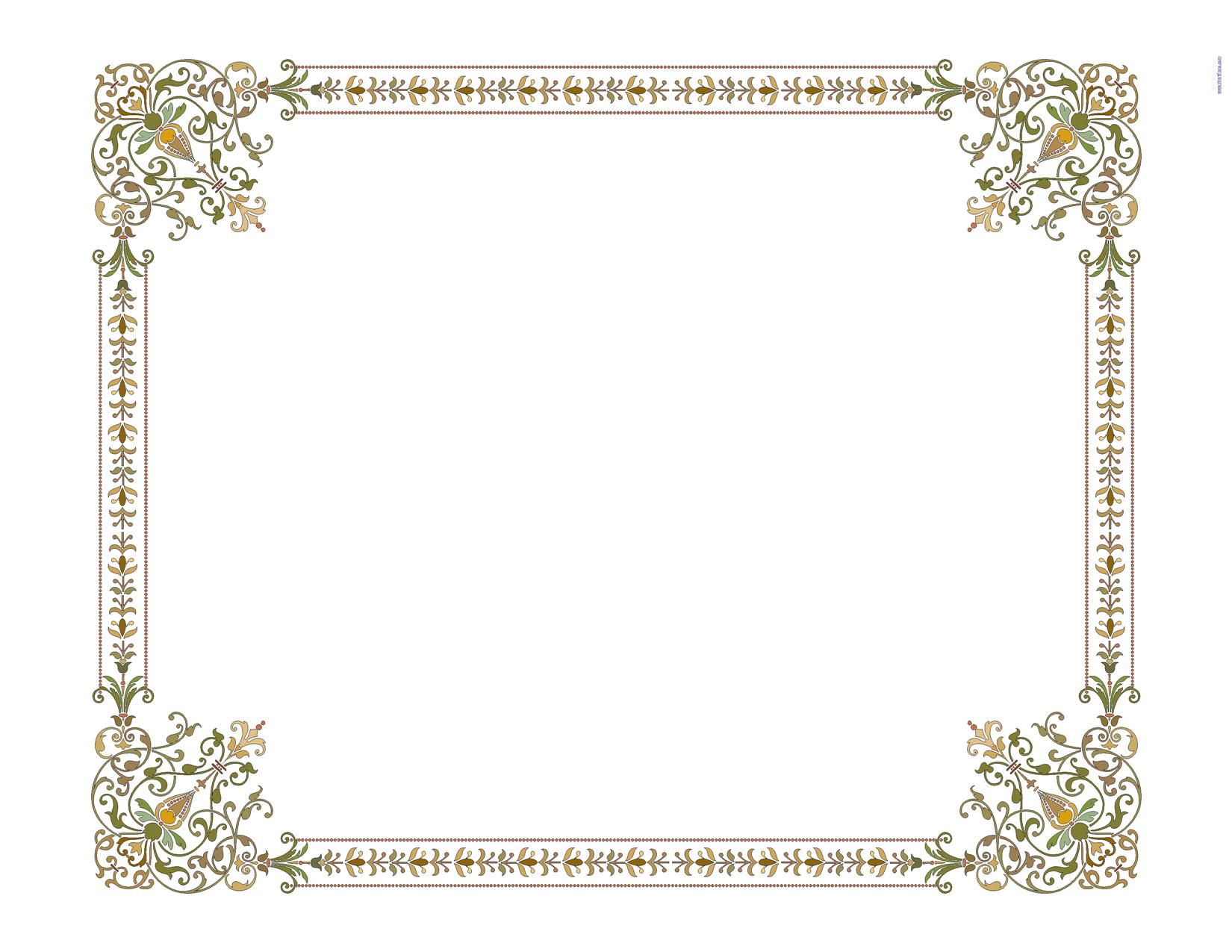 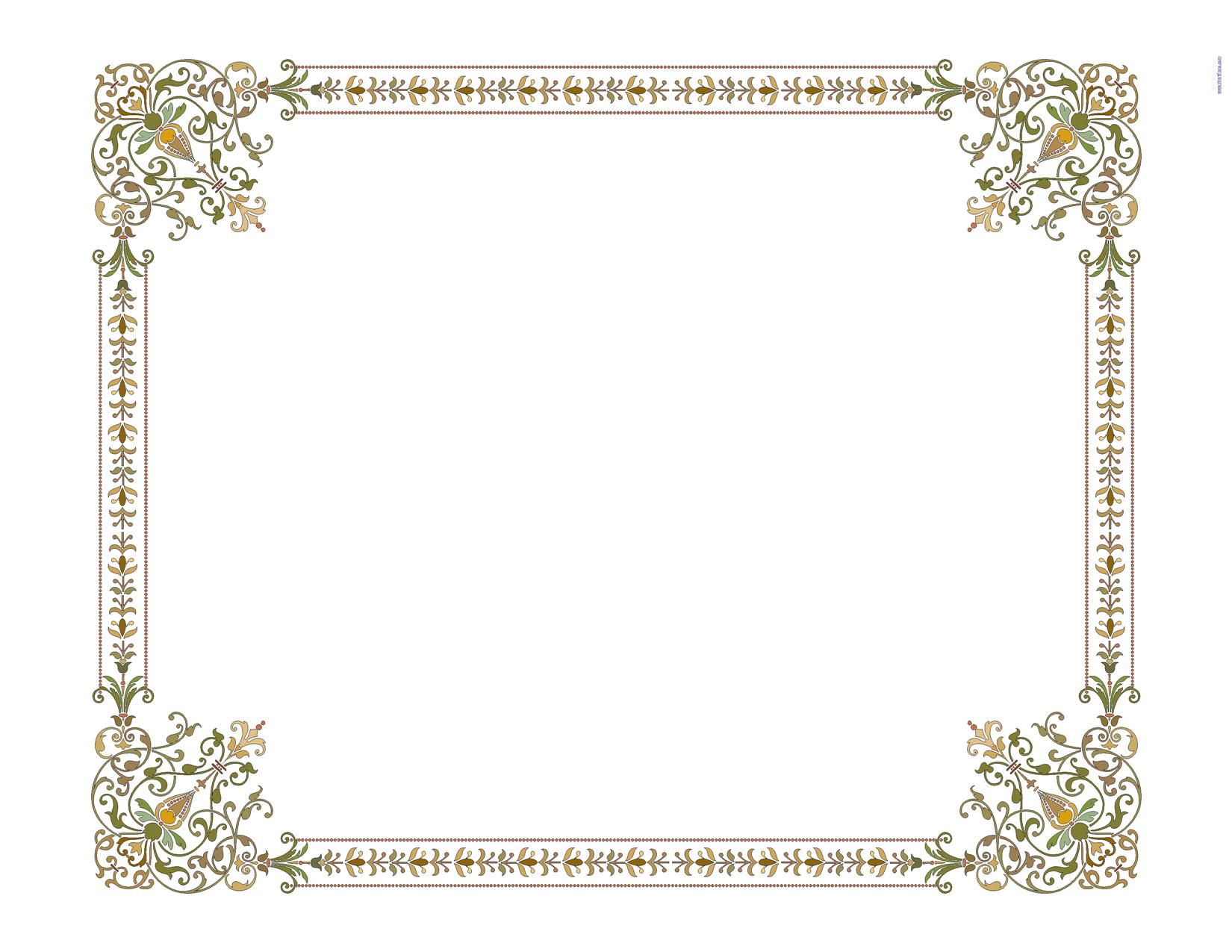 تاریخ :    88/8/6
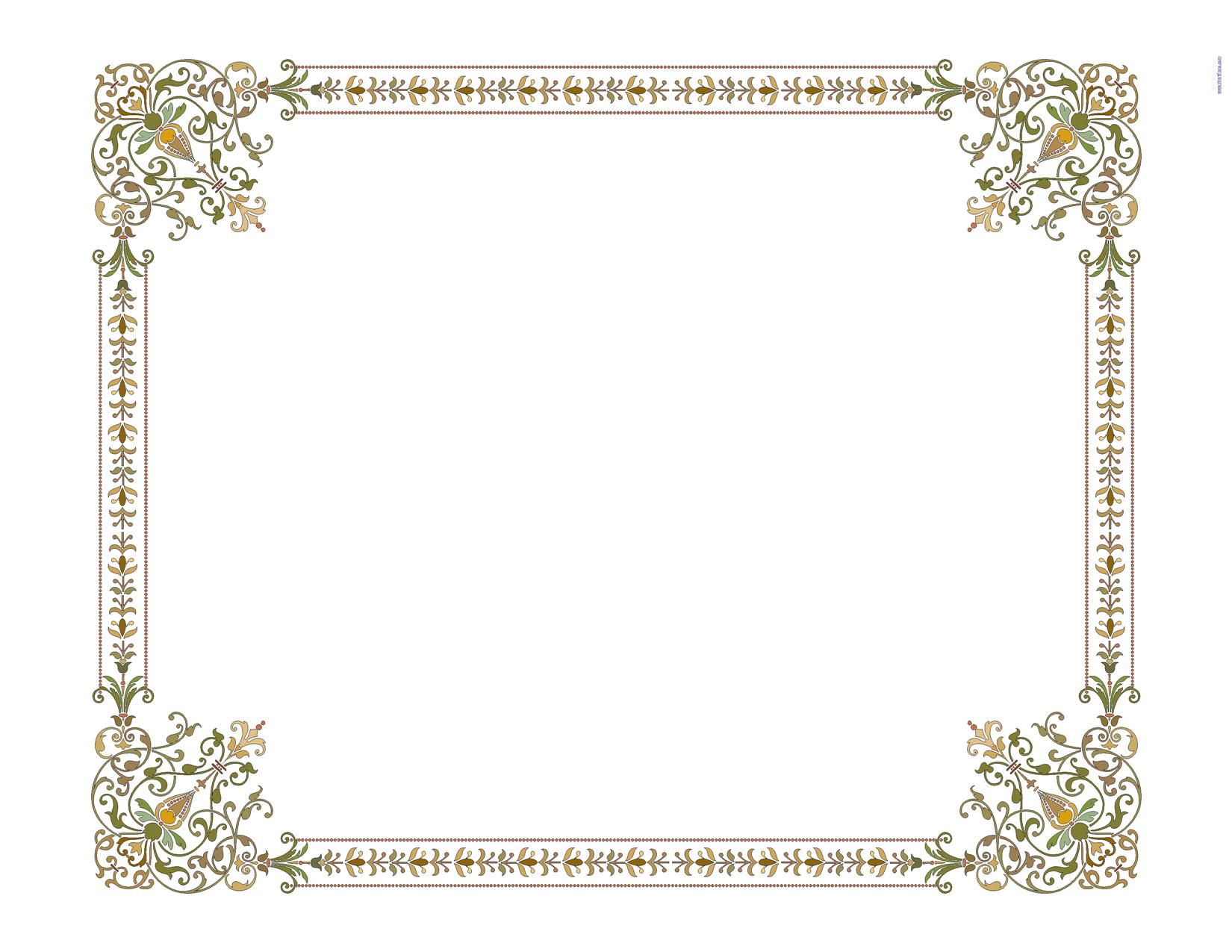 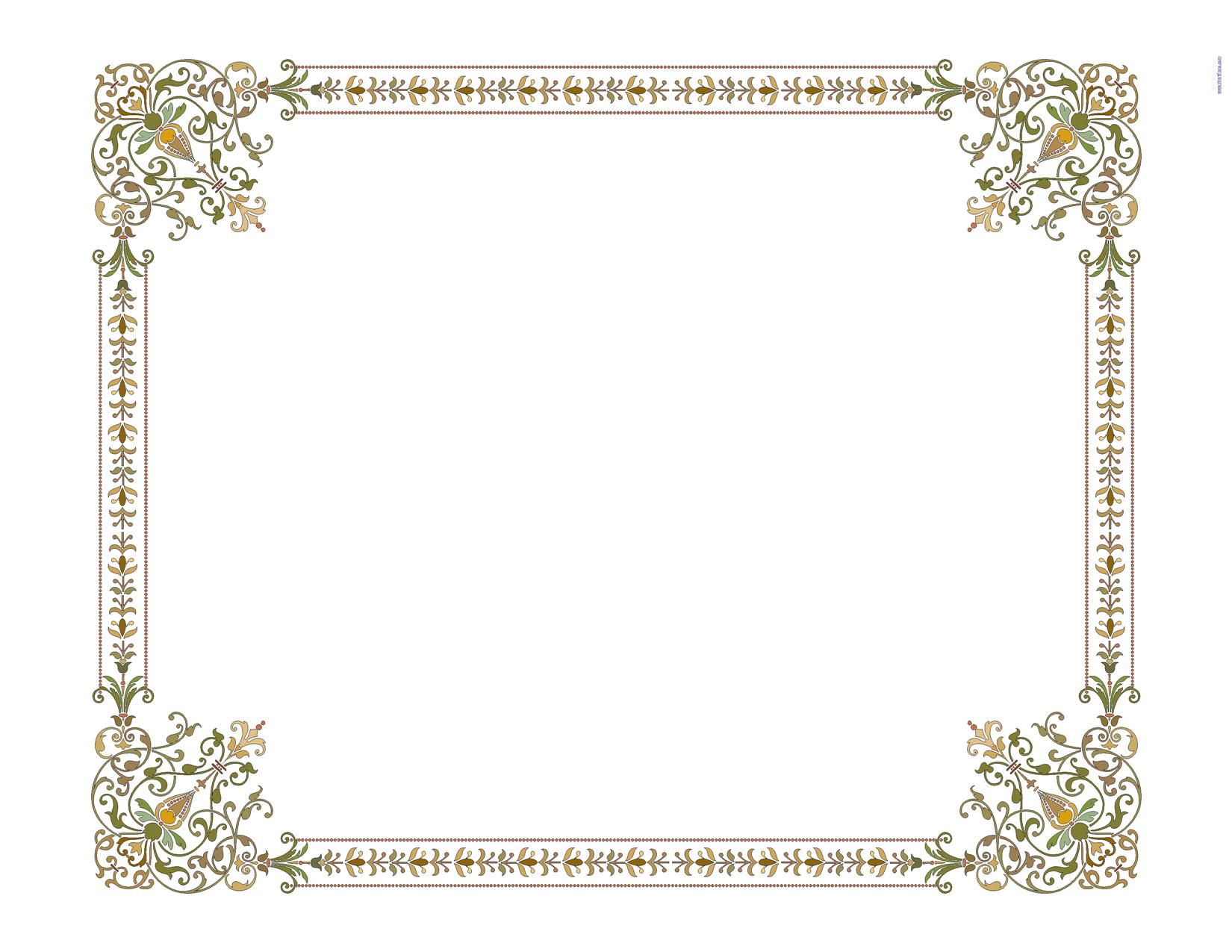 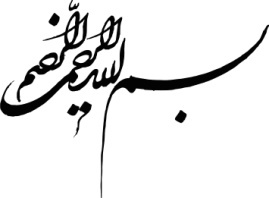 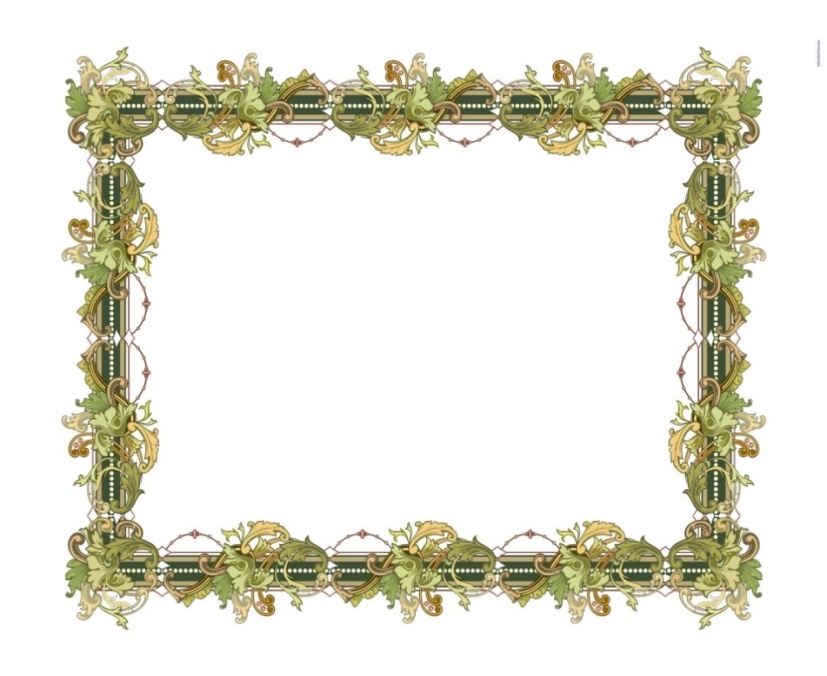 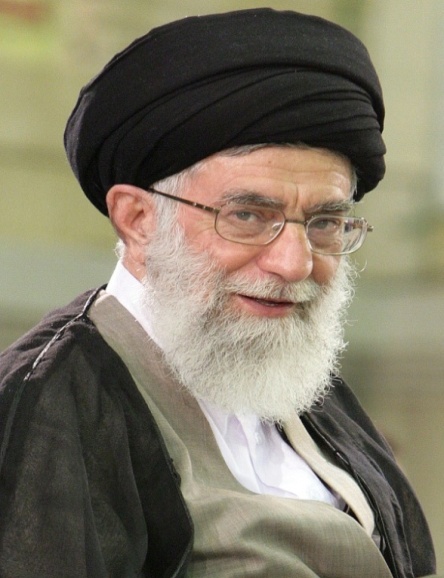 فرازهايي از بيانات و رهنمودهاي مقام عظمای ولایت
 حضرت امام خامنه ای(مد ظله العالی)
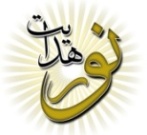 ديدار جوانان ونخبگان علمی
جوانان عزیز و باهوش،
نگذارند تیر دشمن،به هدف بخورد.
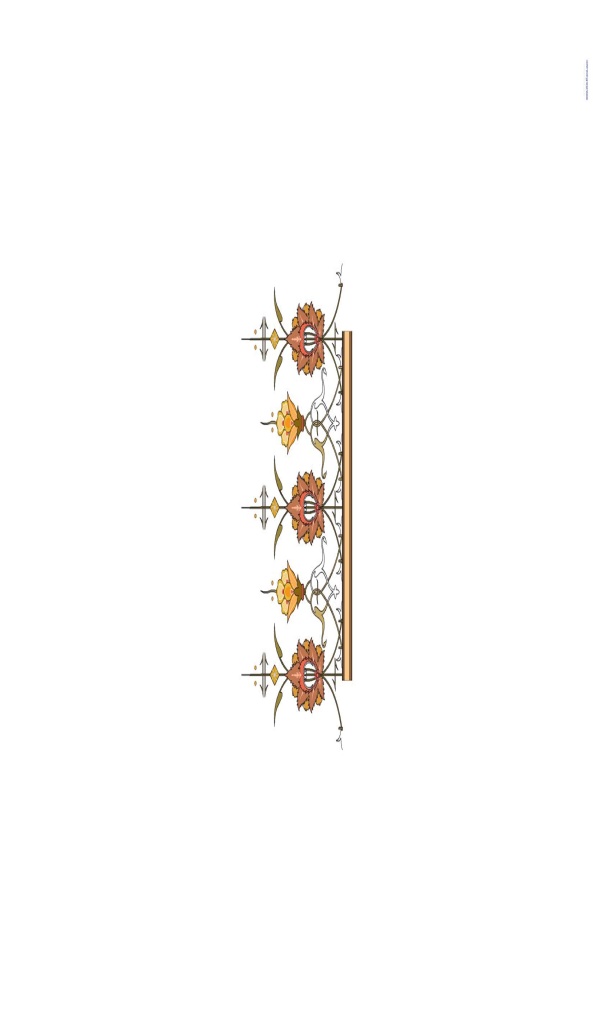 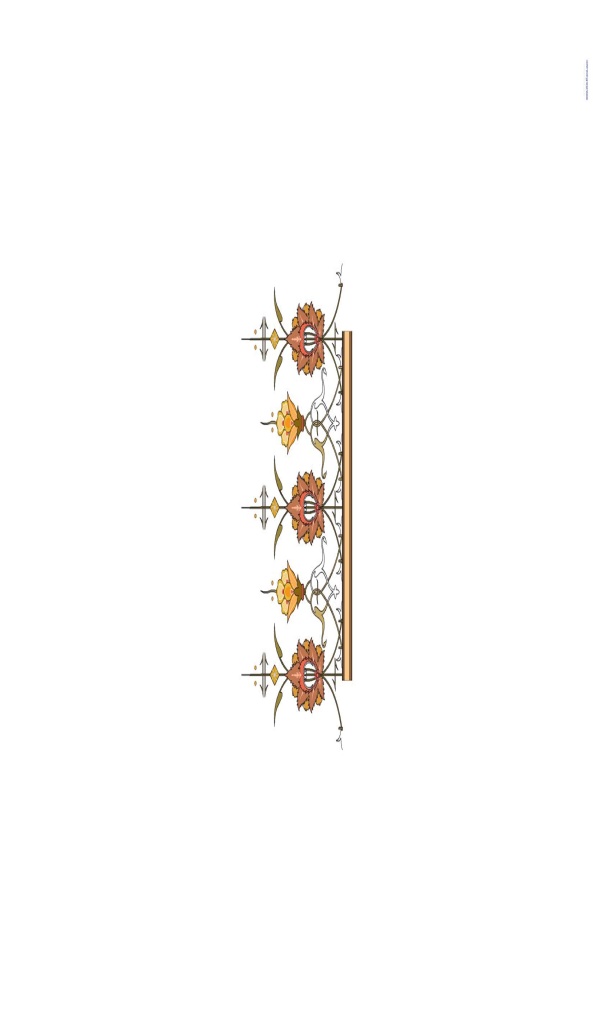 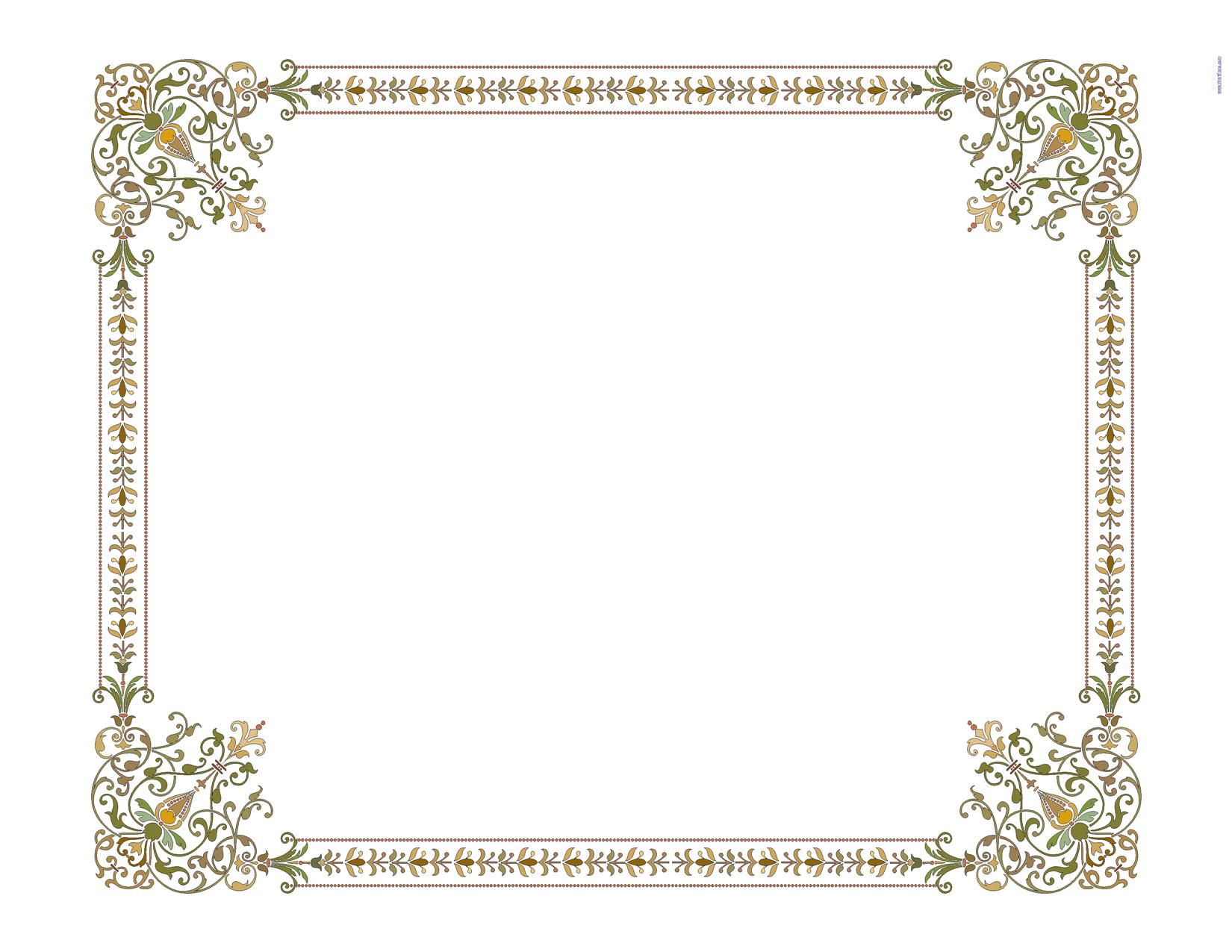 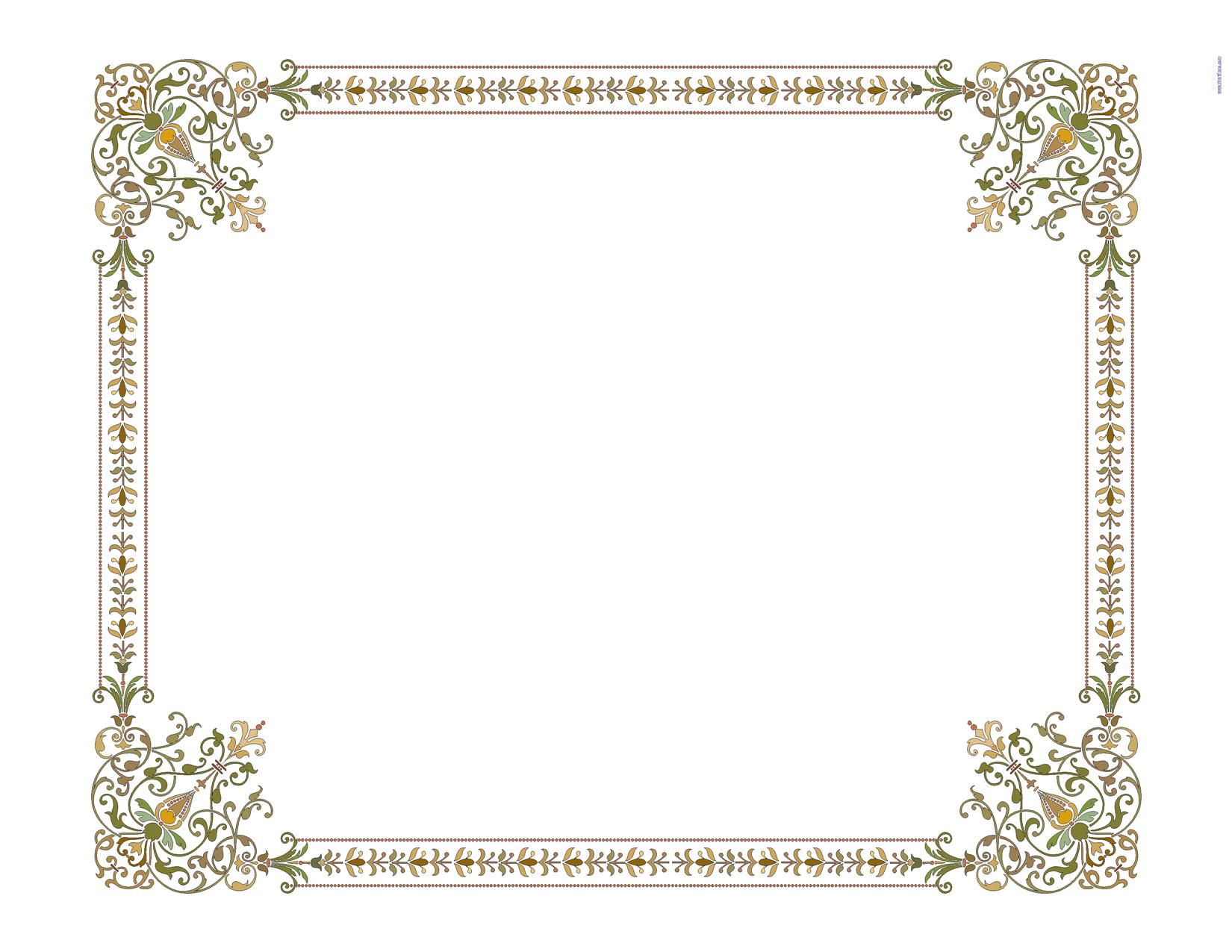 تاریخ :    88/8/6
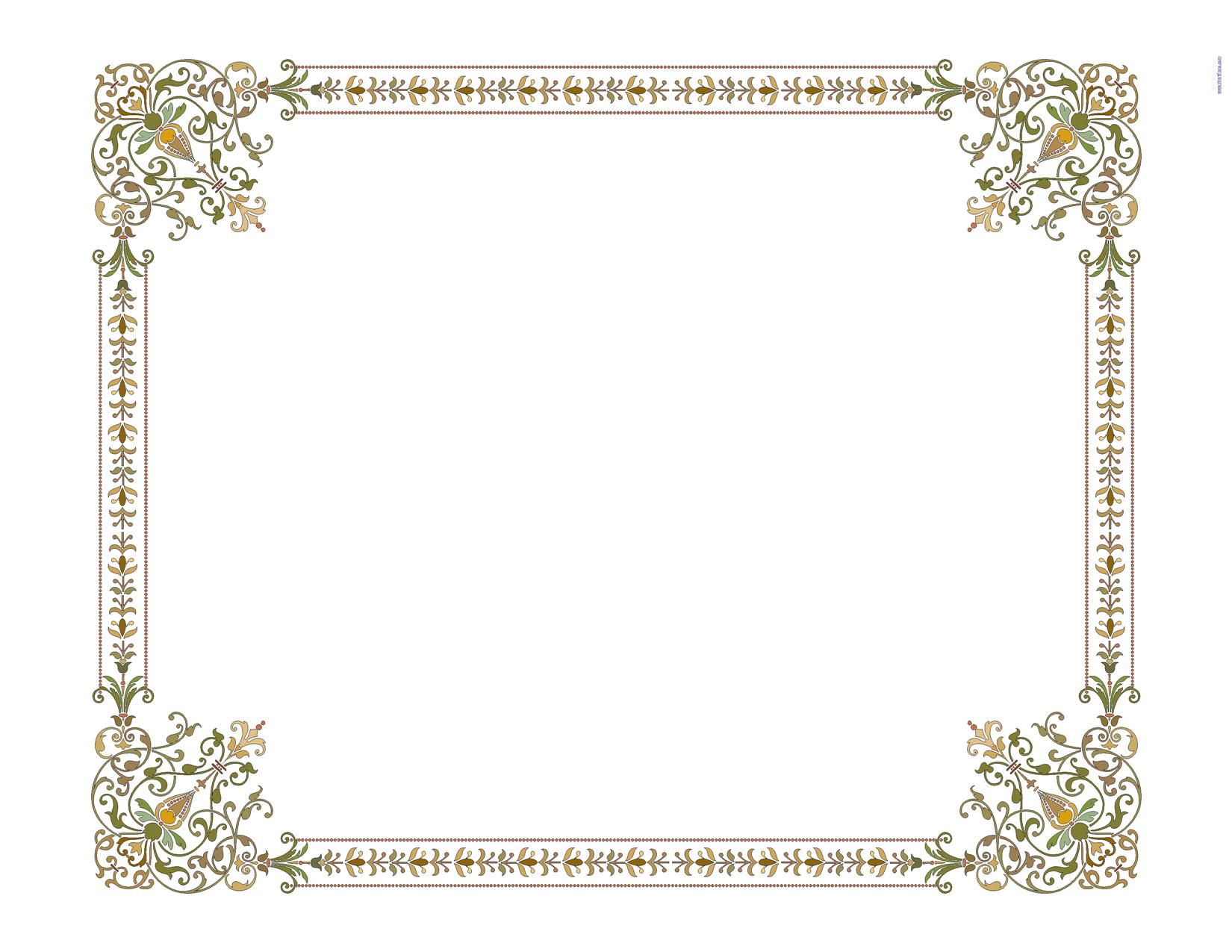 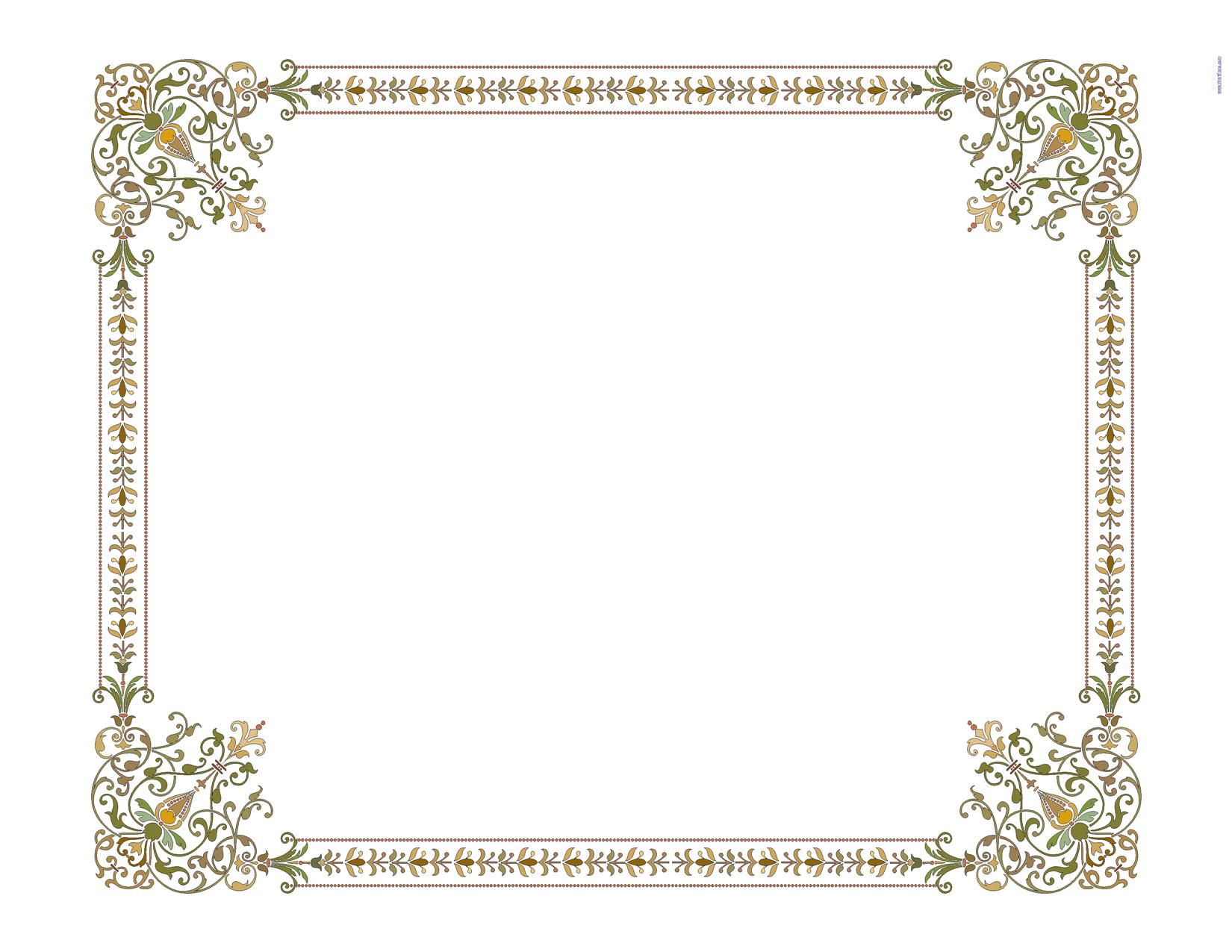 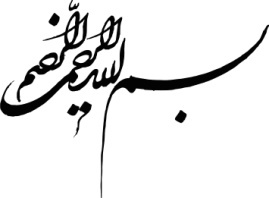 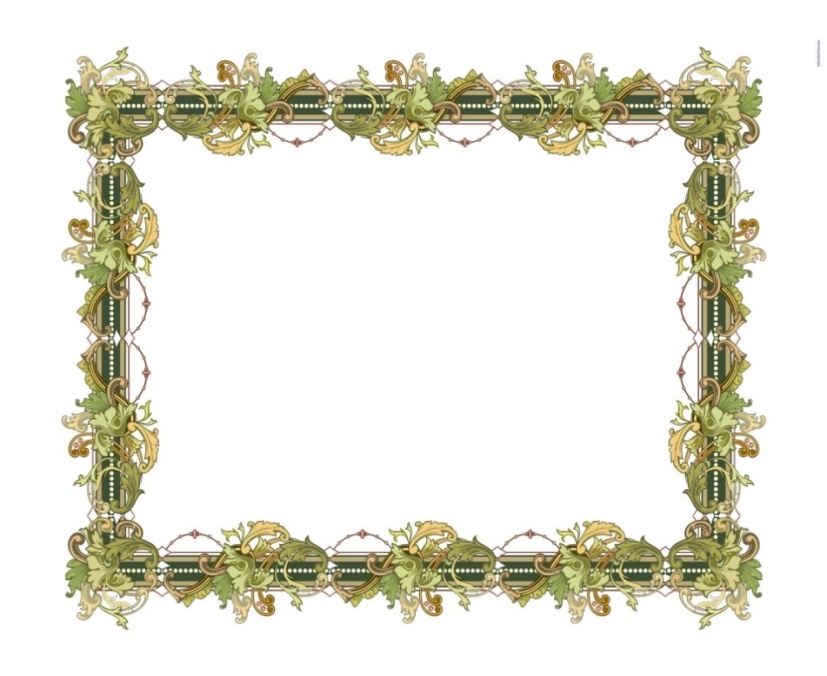 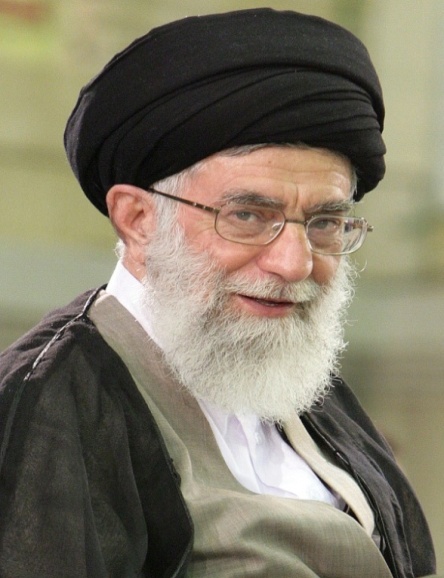 فرازهايي از بيانات و رهنمودهاي مقام عظمای ولایت
 حضرت امام خامنه ای(مد ظله العالی)
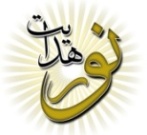 ديدار جوانان، دانشجويان، دانش‌آموزان و خانواده‌هاى معظم شهيدان
يك مبارزه‌ى صحيح، منطقى و معقول و در عين حال قاطع، احتياج دارد به چند چيز:يكى انگيزه‌ى برخاسته از ايمان است... يك عنصر ديگرى كه لازم است، بصيرت است...
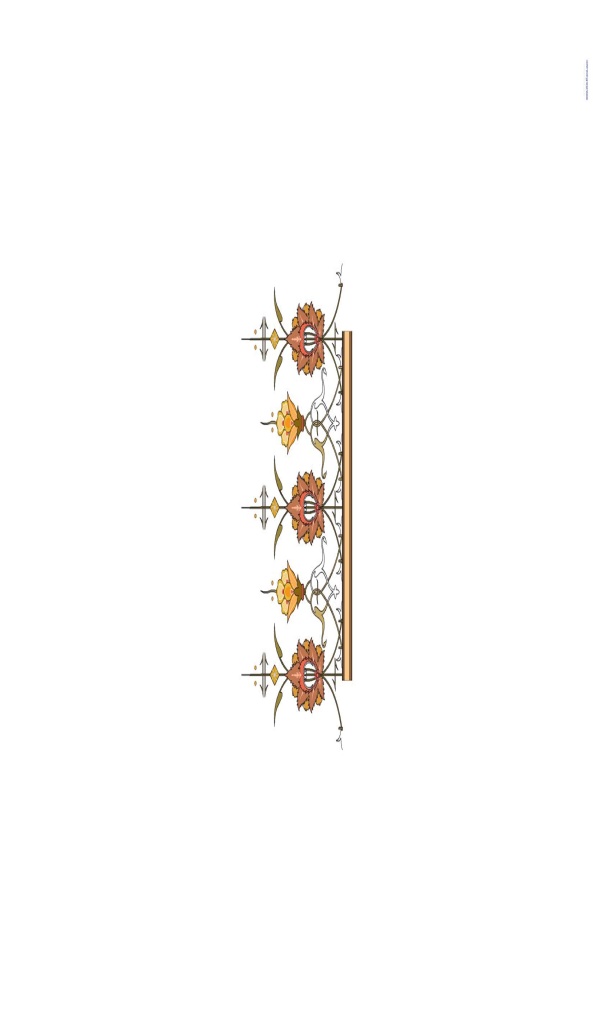 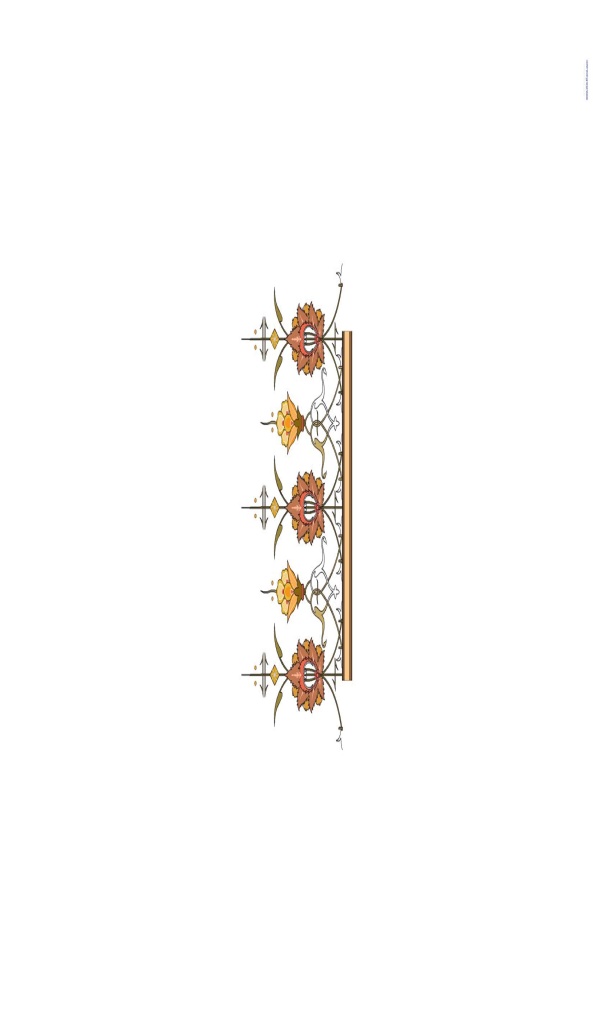 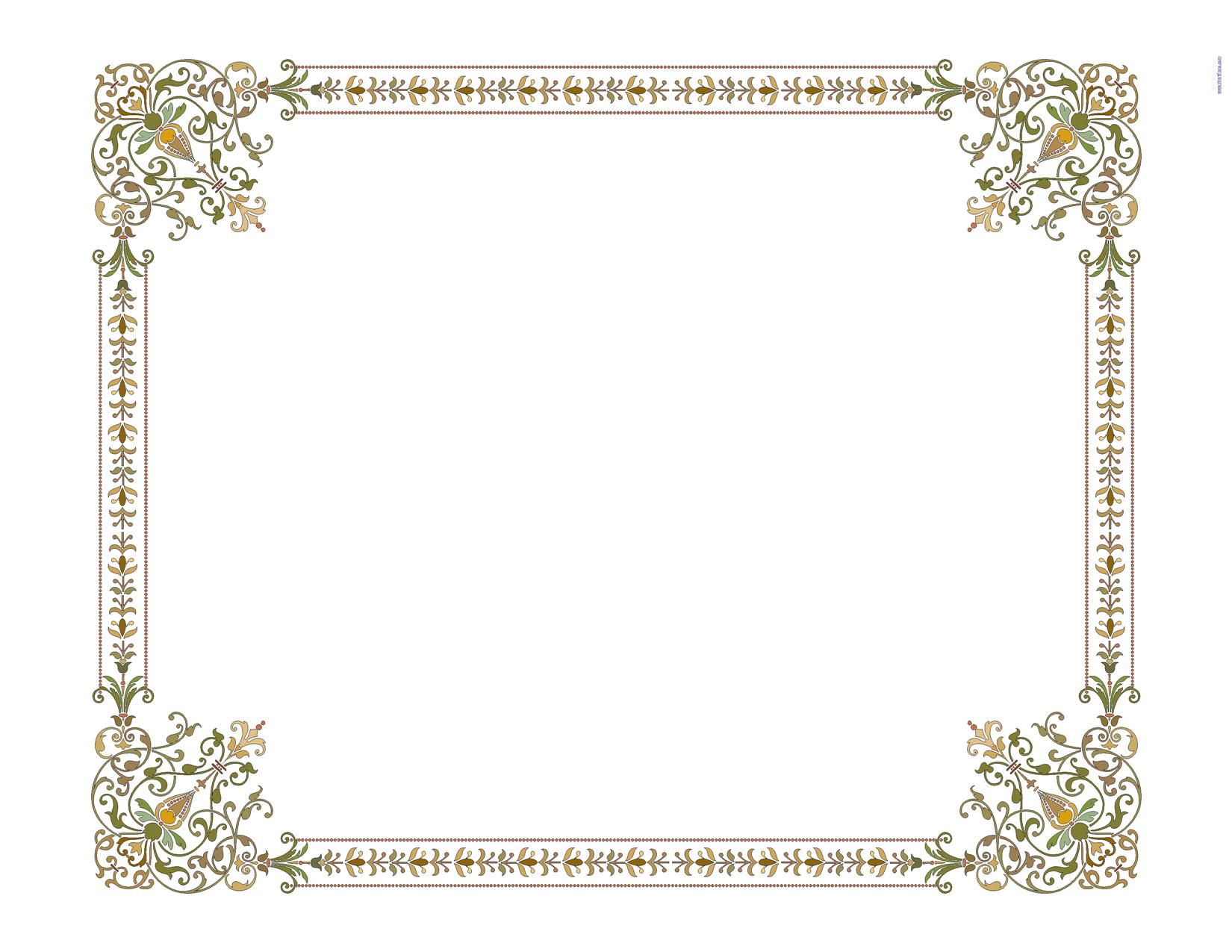 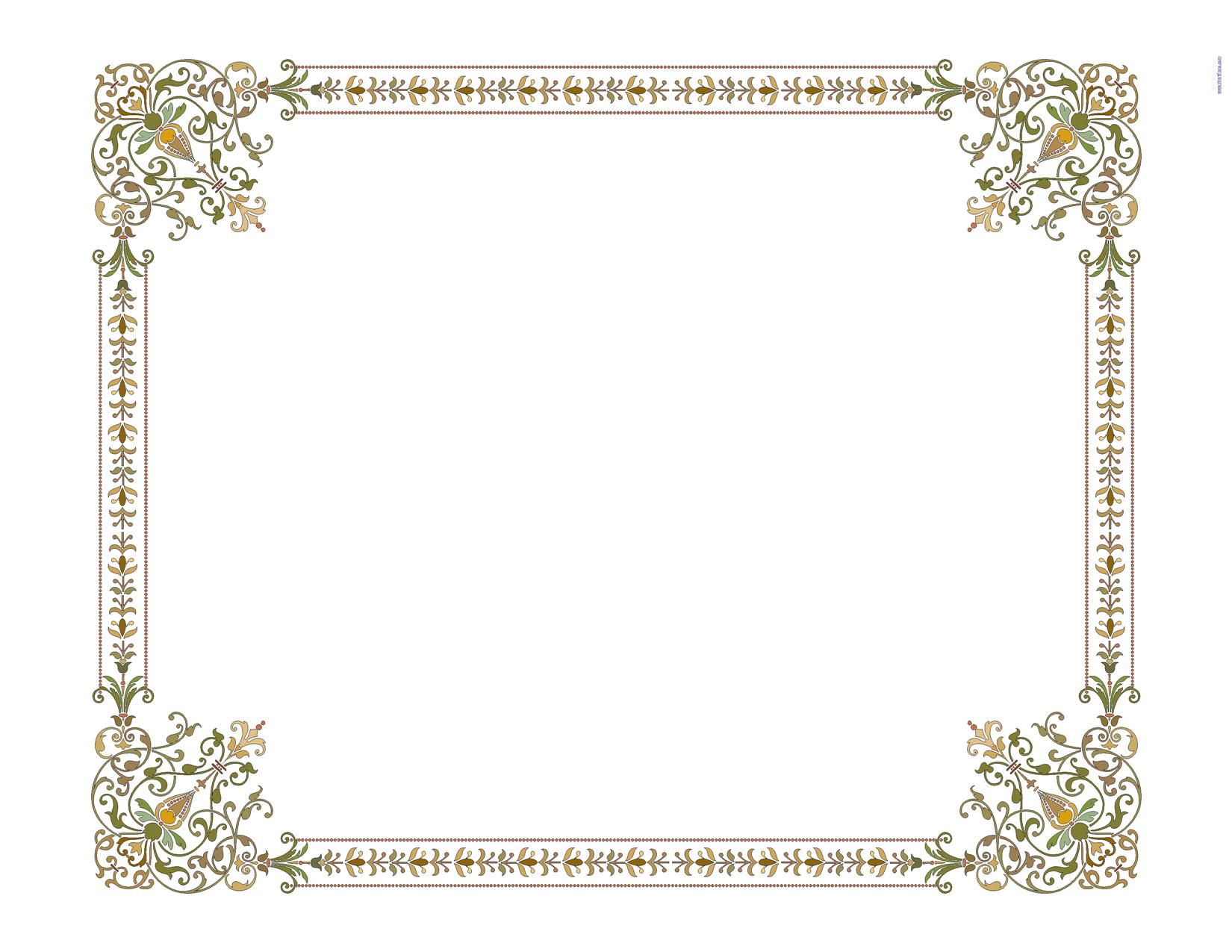 تاریخ :    88/8/12
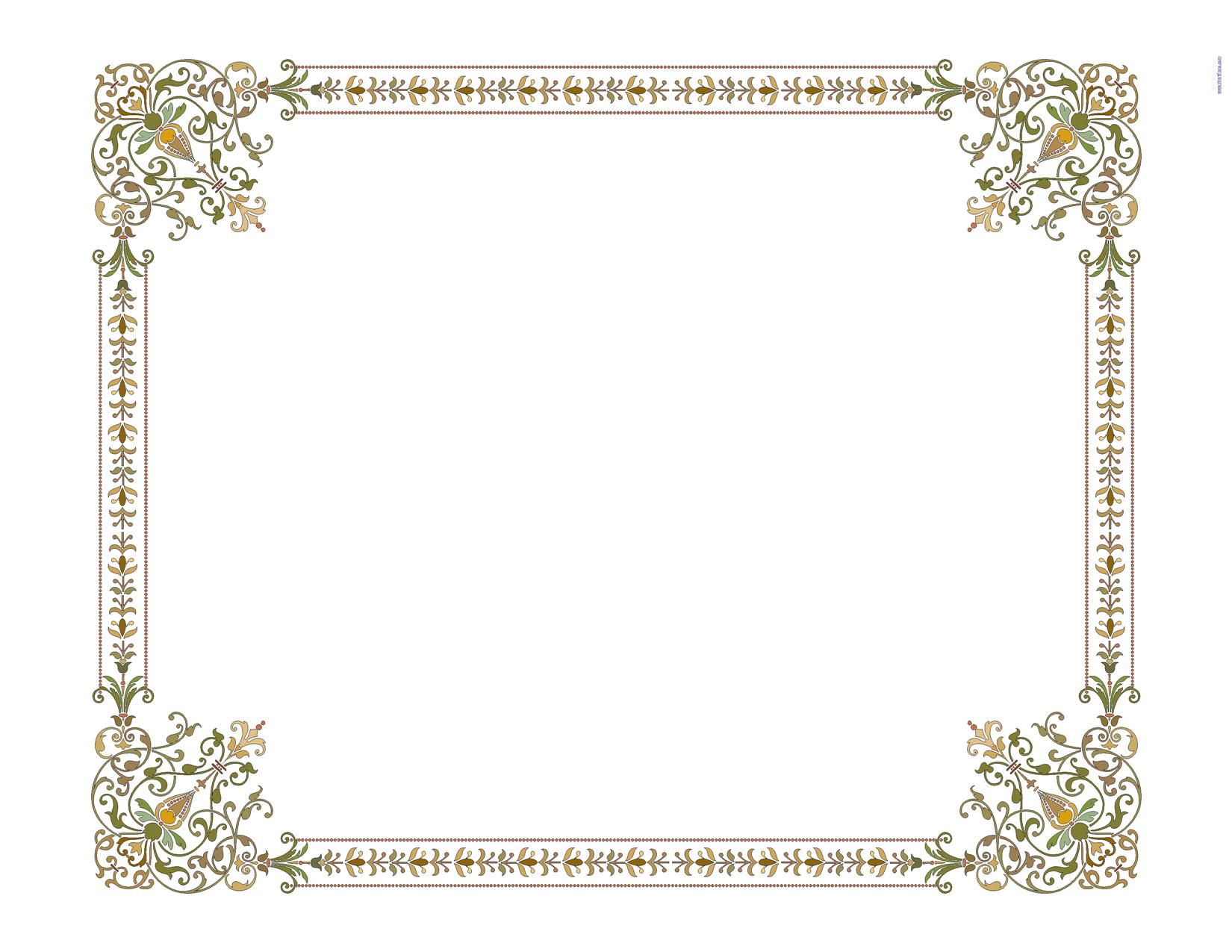 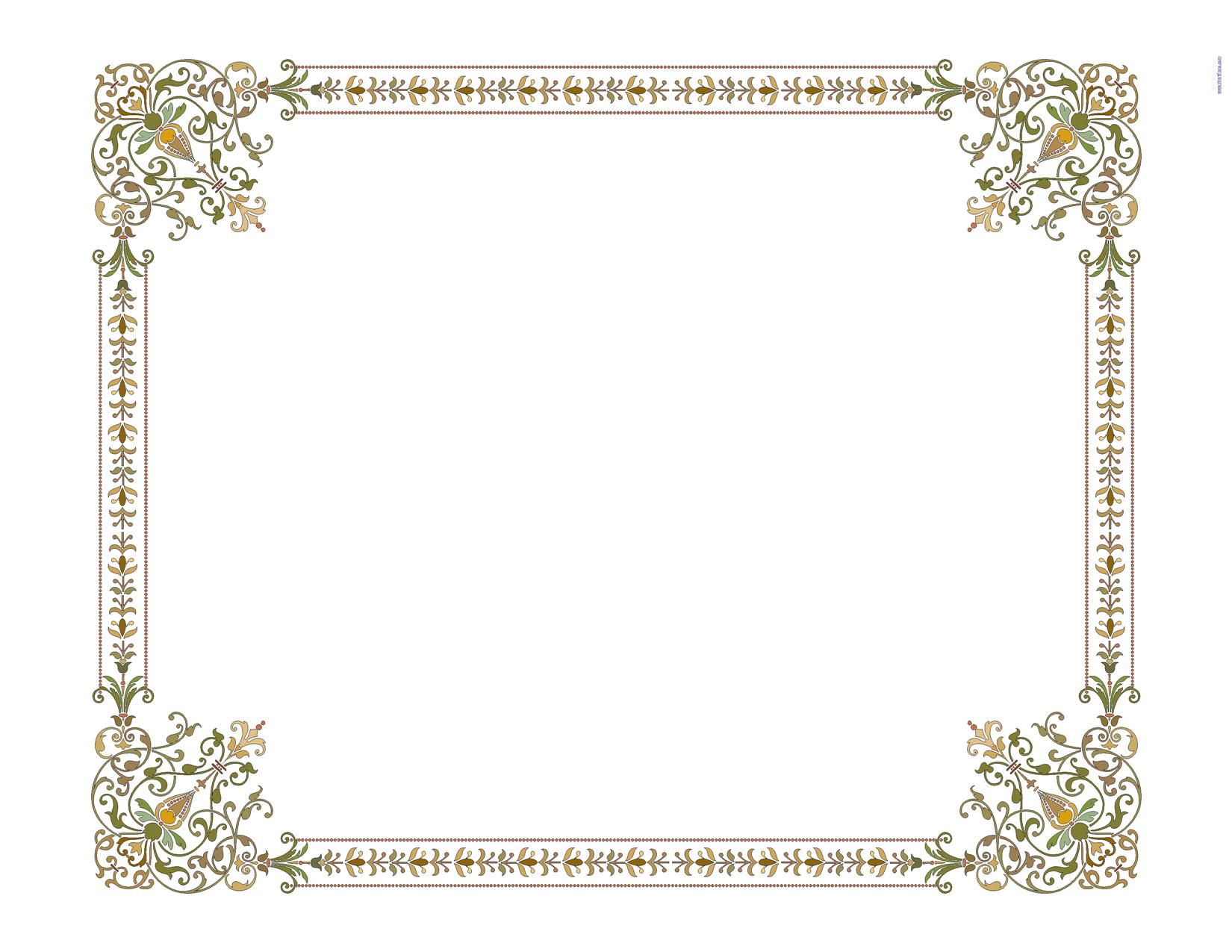 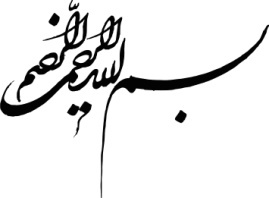 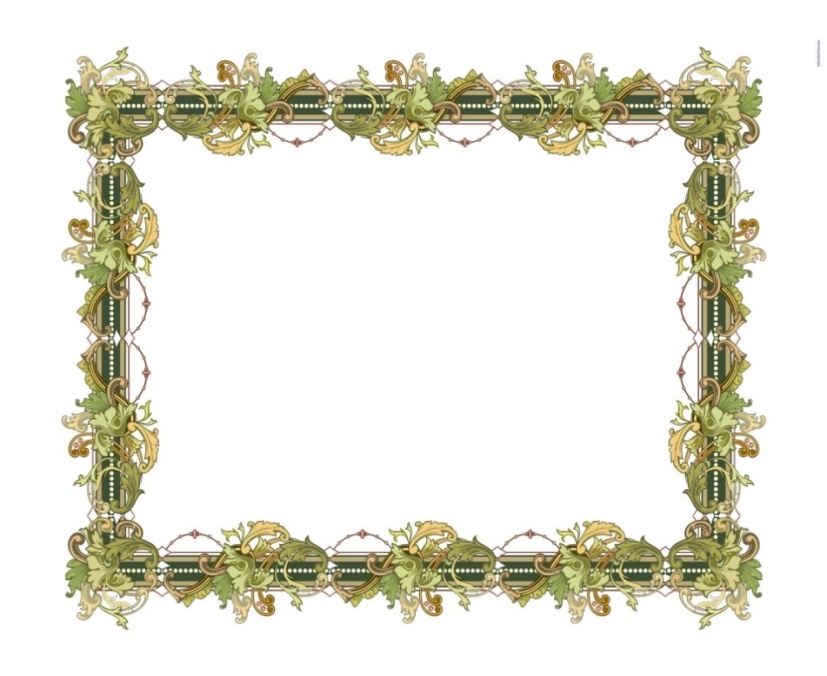 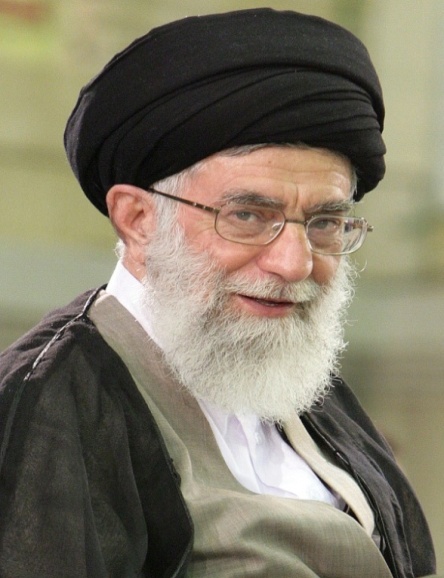 فرازهايي از بيانات و رهنمودهاي مقام عظمای ولایت
 حضرت امام خامنه ای(مد ظله العالی)
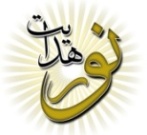 ديدار جوانان، دانشجويان، دانش‌آموزان و خانواده‌هاى معظم شهيدان
با دستور نمي شود ملتى را، جوانانى را وادار كرد به ايستادگىِ در يك ميدان دشوار.
 بايد انگيزه از دل بجوشد؛ آن هم انگيزه‌ى ناشى از ايمان.
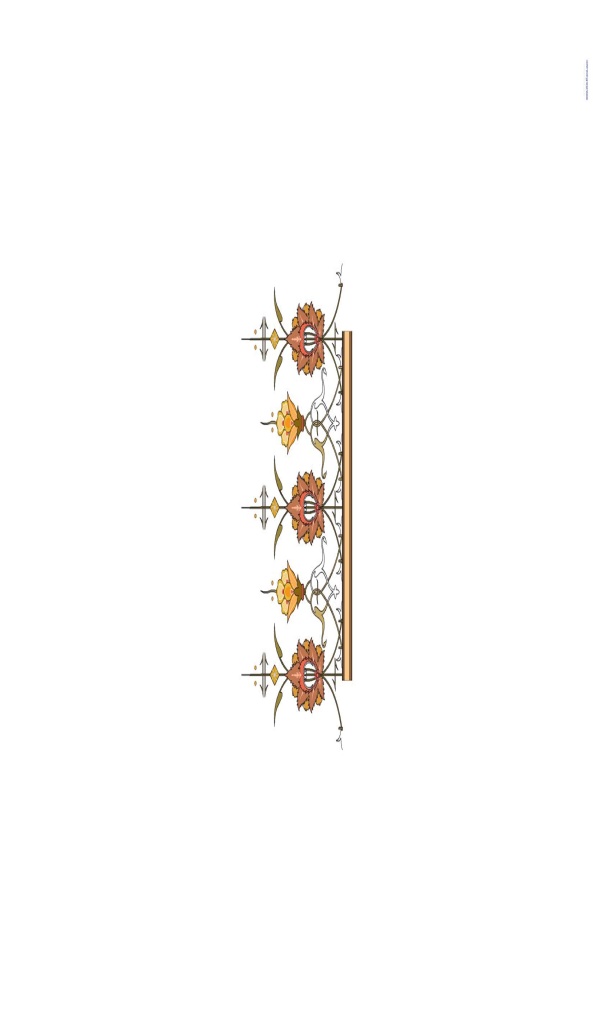 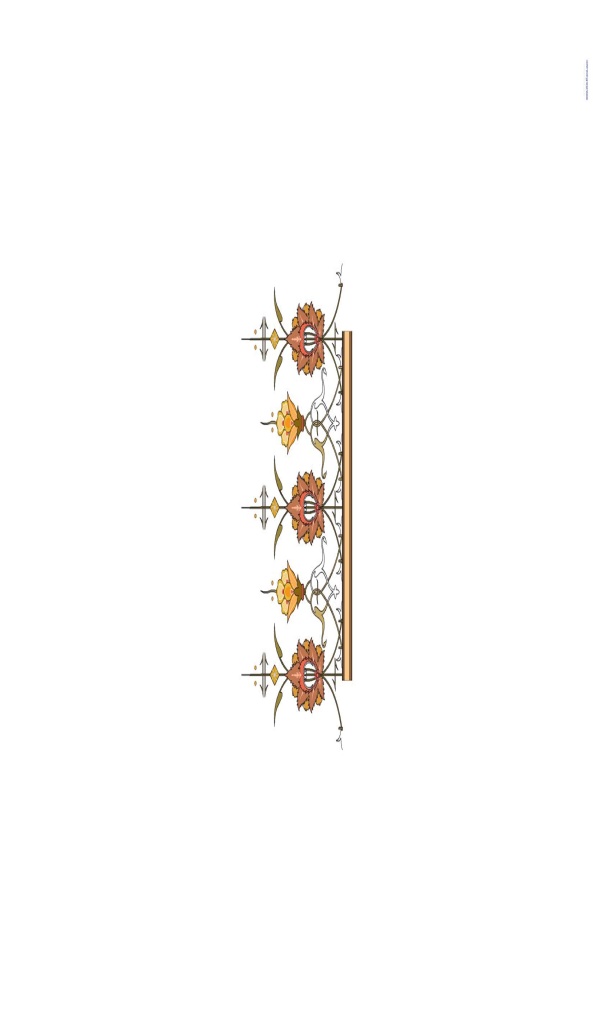 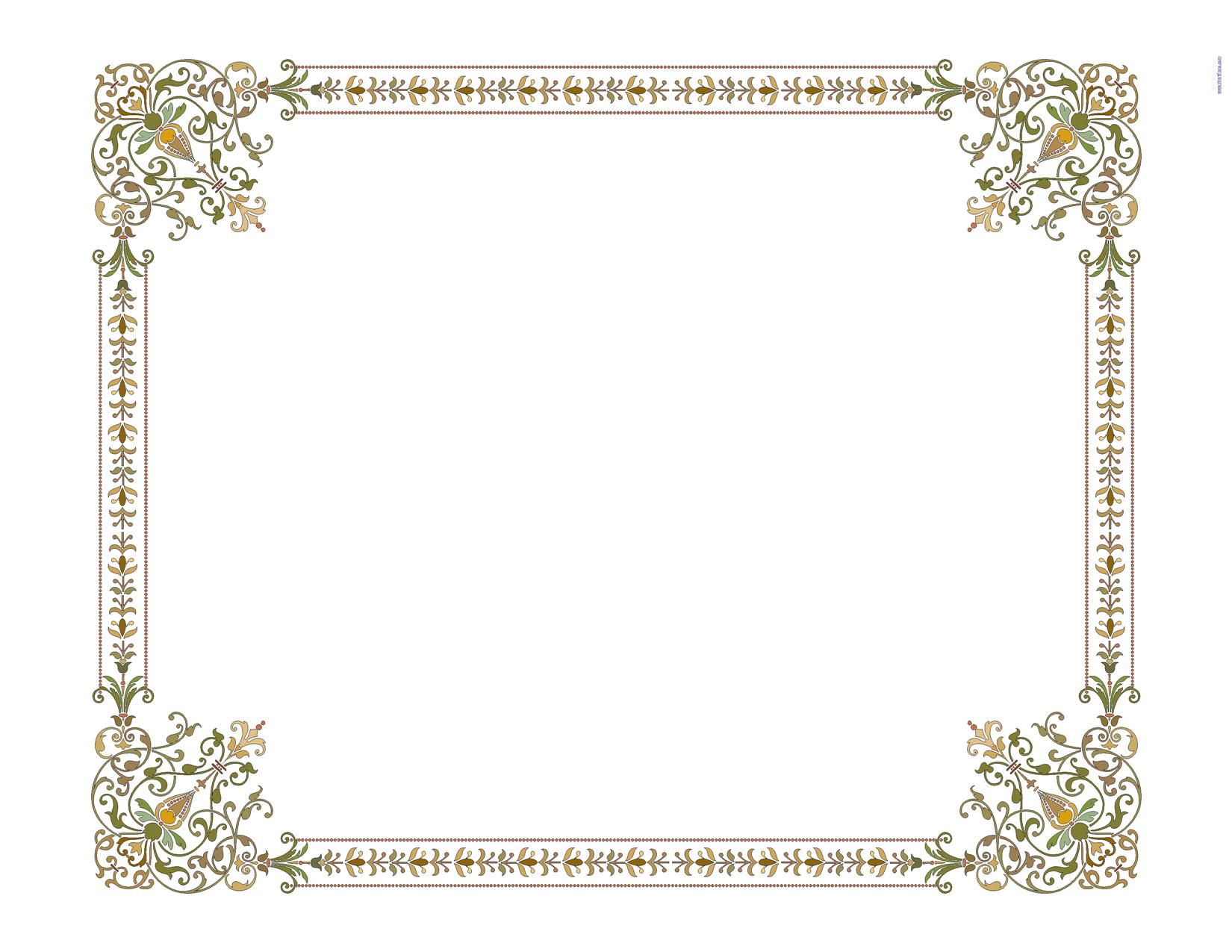 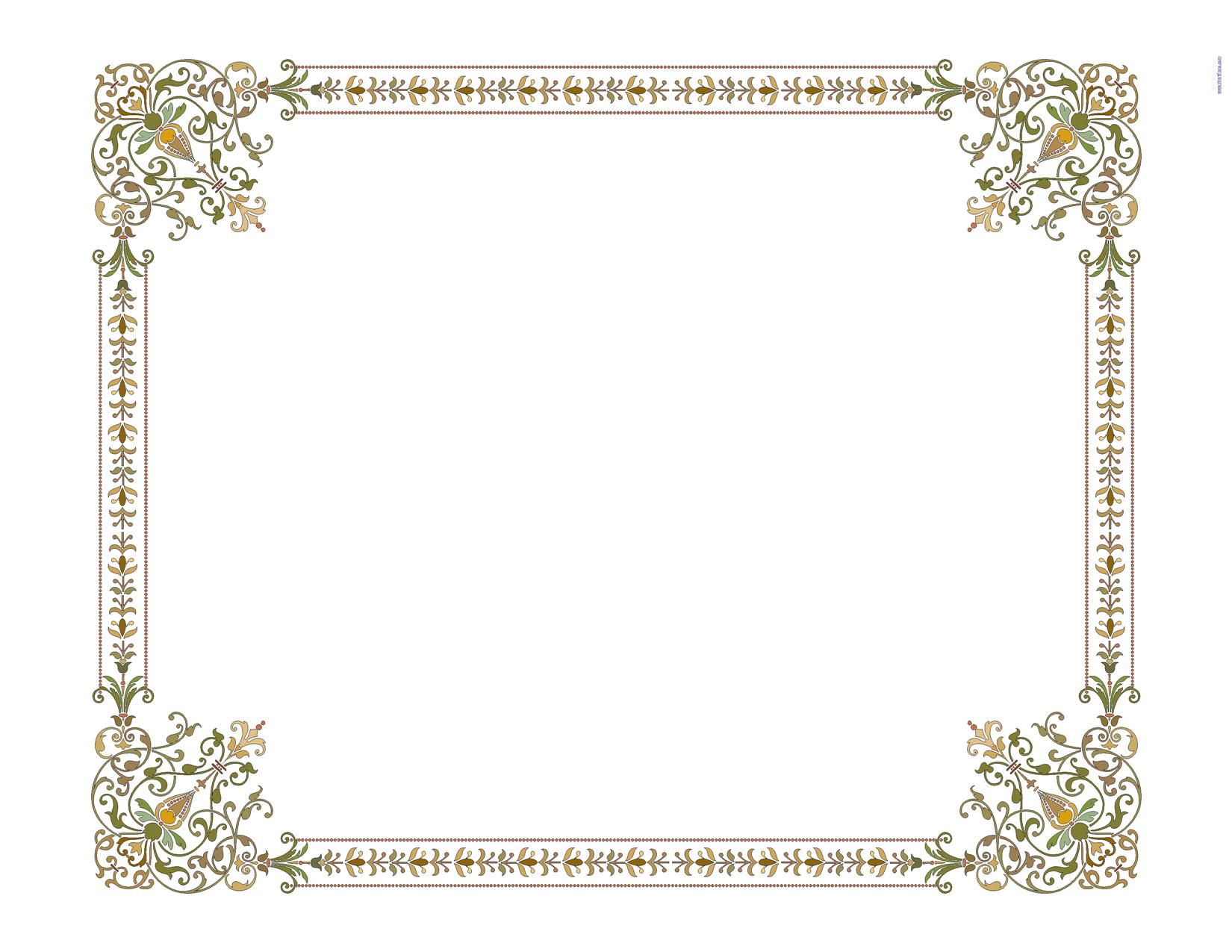 تاریخ :    88/8/12
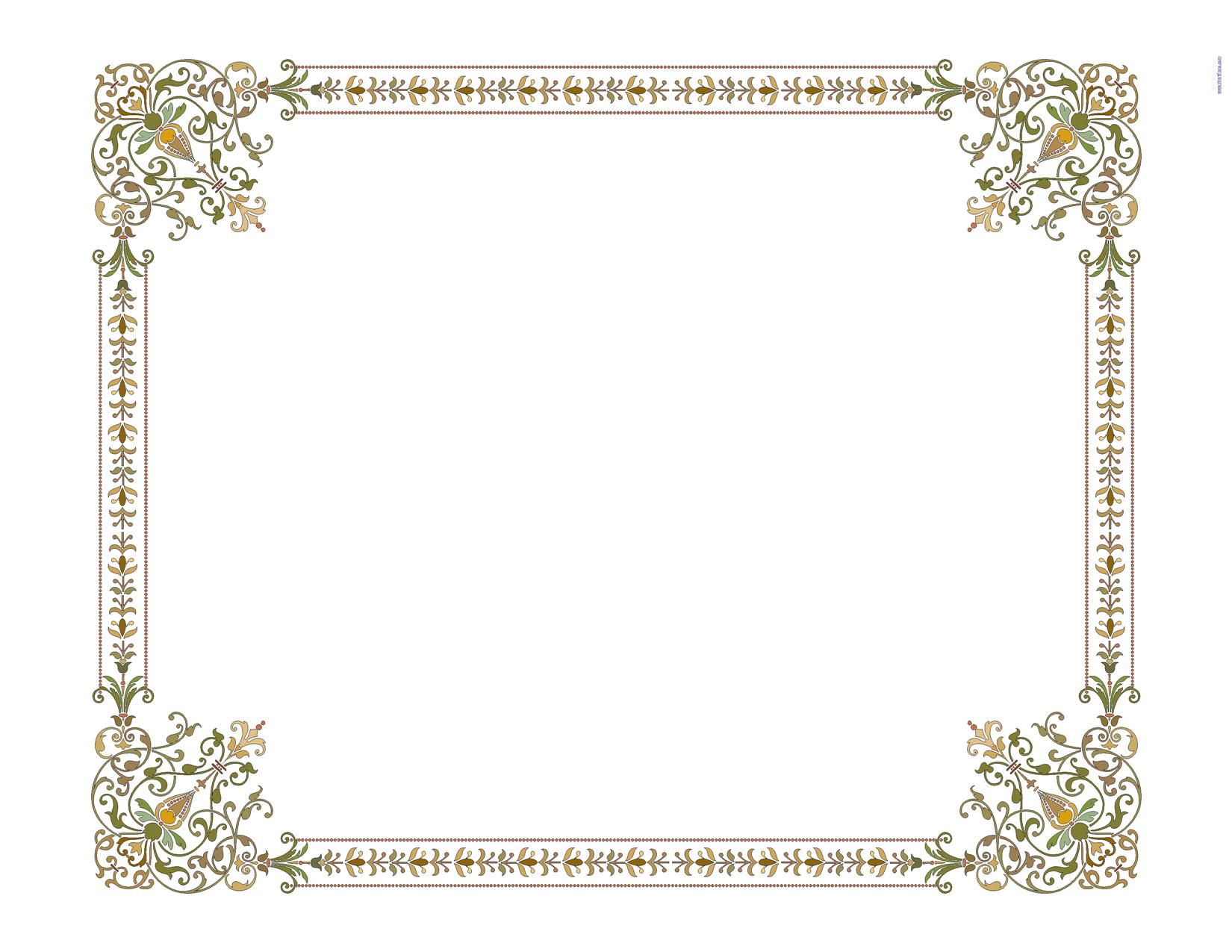 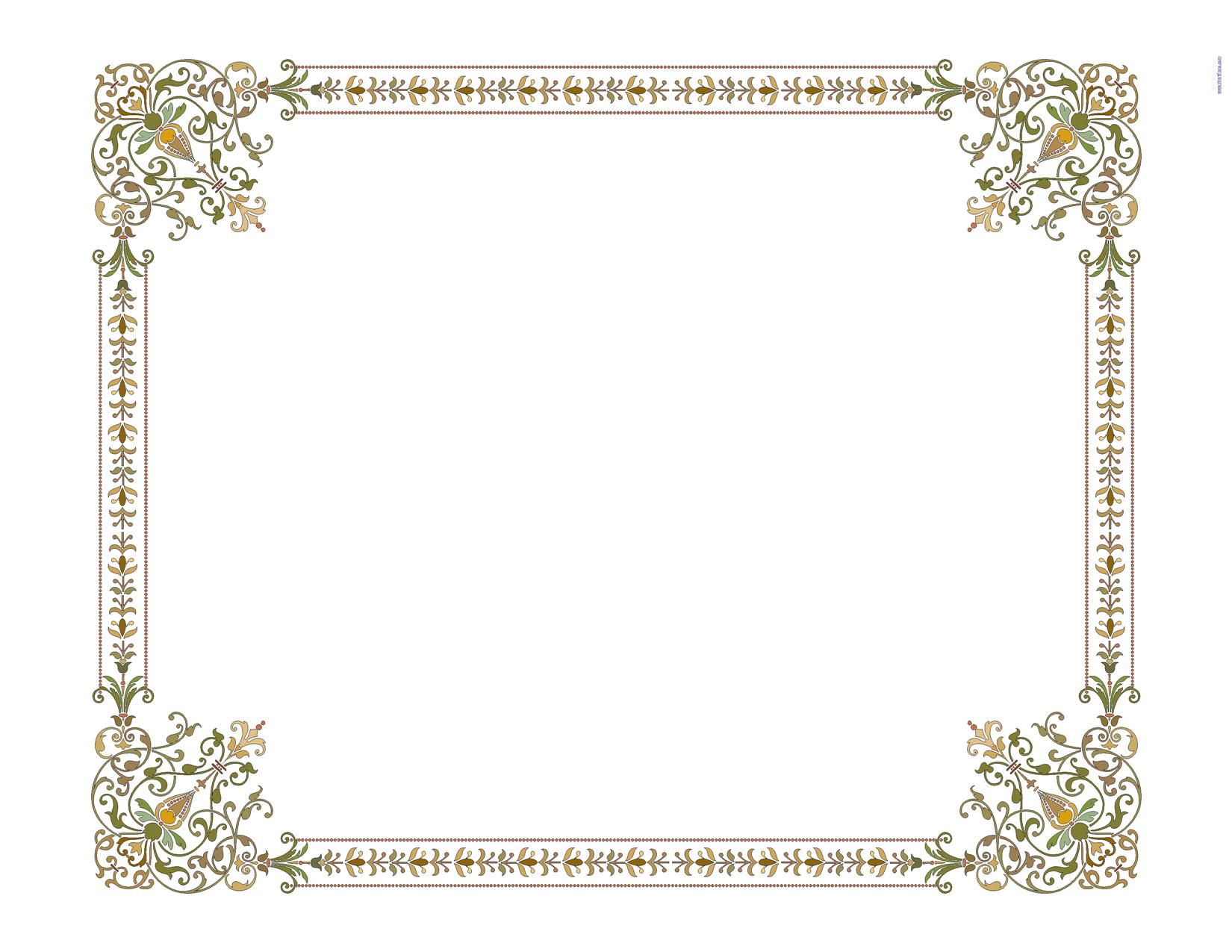 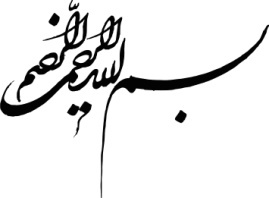 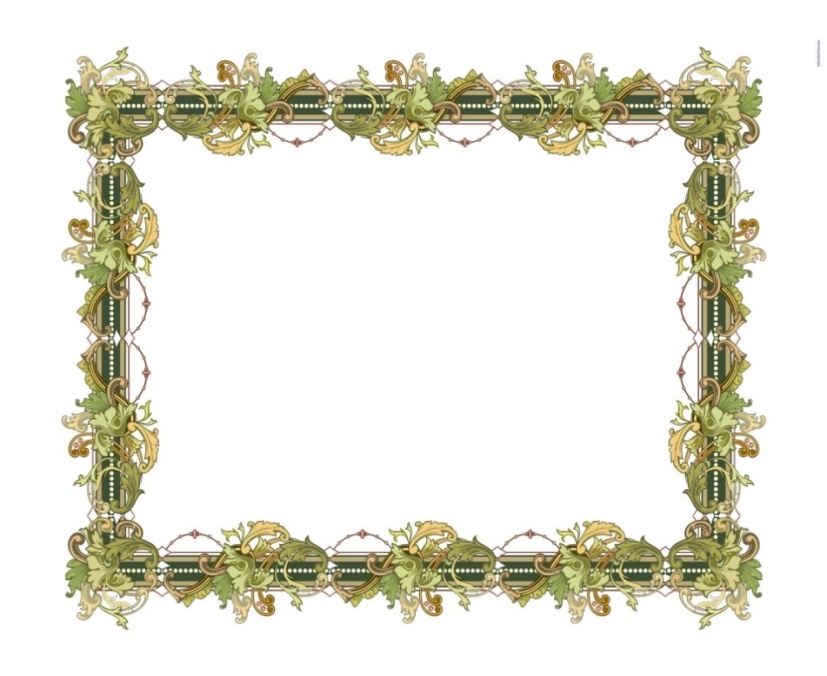 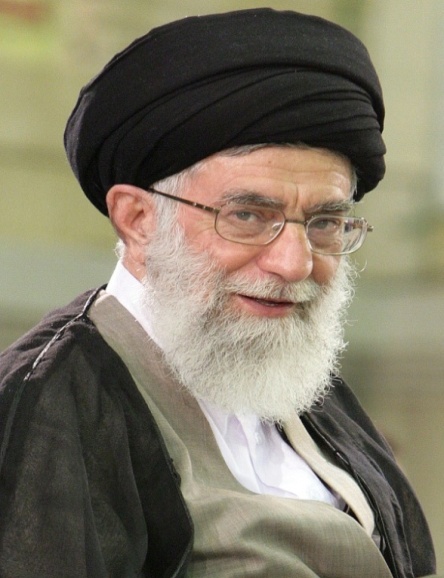 فرازهايي از بيانات و رهنمودهاي مقام عظمای ولایت
 حضرت امام خامنه ای(مد ظله العالی)
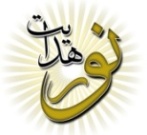 ديدار جوانان، دانشجويان، دانش‌آموزان و خانواده‌هاى معظم شهيدان
من با اطلاع عرض مي كنم، با آشنائى با نسل جوانمان و قشر جوانمان عرض مي كنم:
 امروز جوانهاى ما از آن روزى كه در سال 57، رژيم پهلوى - رژيم دست‌نشانده‌ى آمريكا - به جوانان ما تو همين خيابانها حمله كرد و خون آنها را ريخت، انگيزه‌ى‌شان بيشتر است و كمتر نيست.
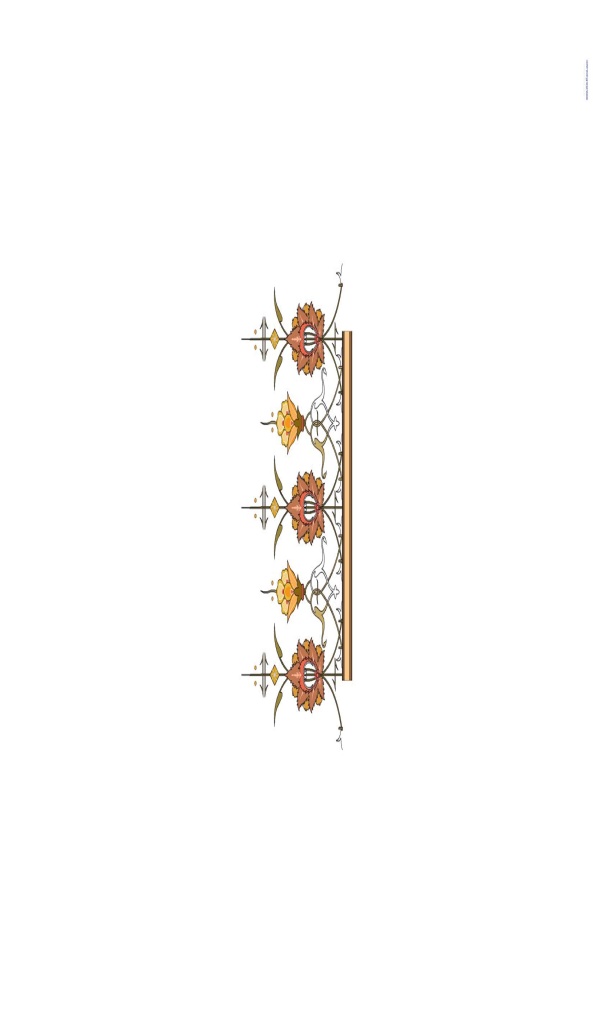 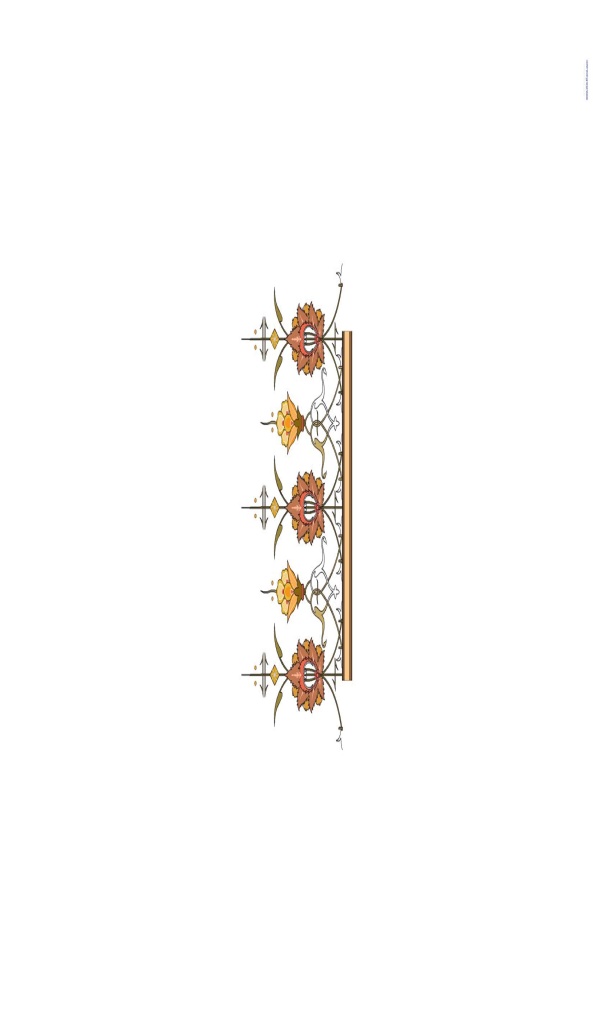 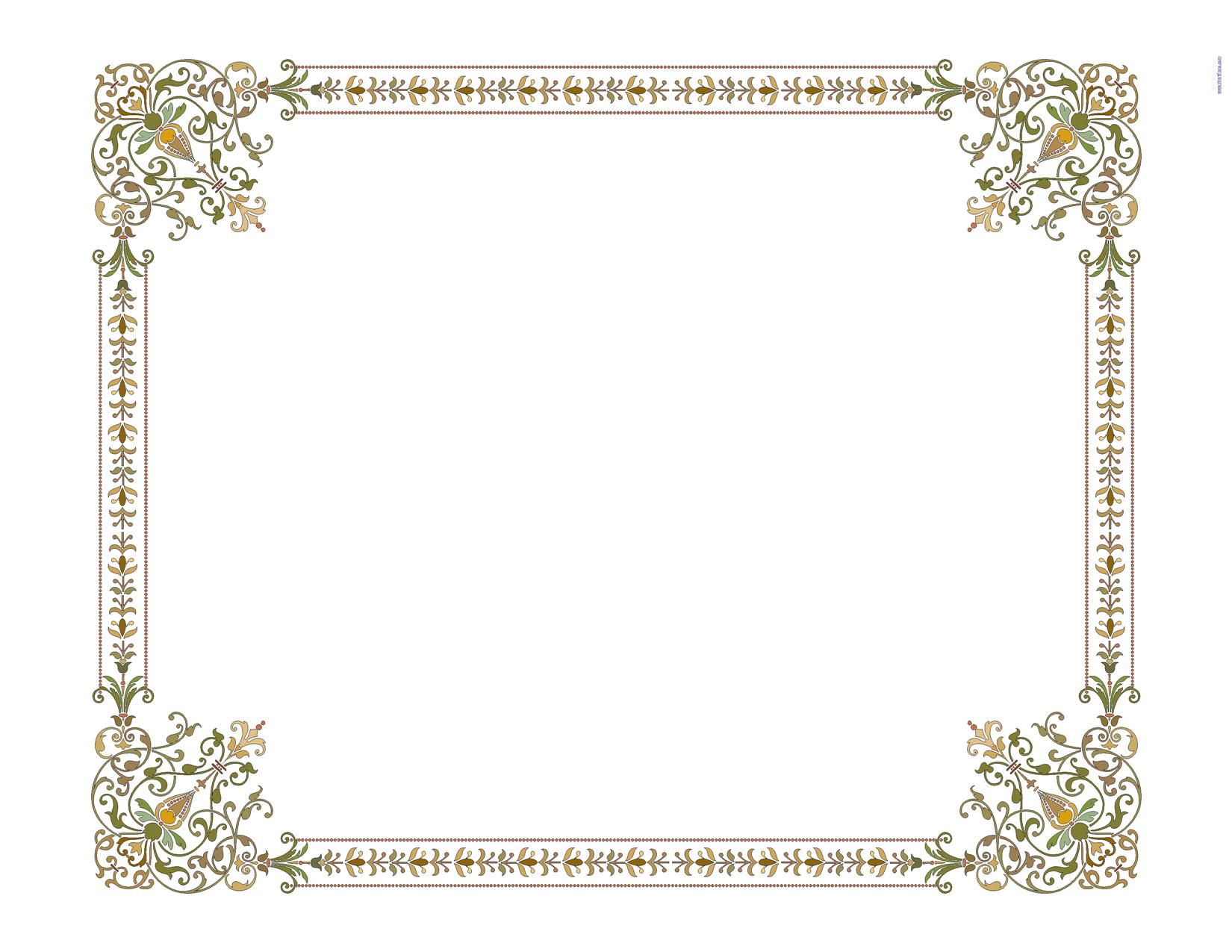 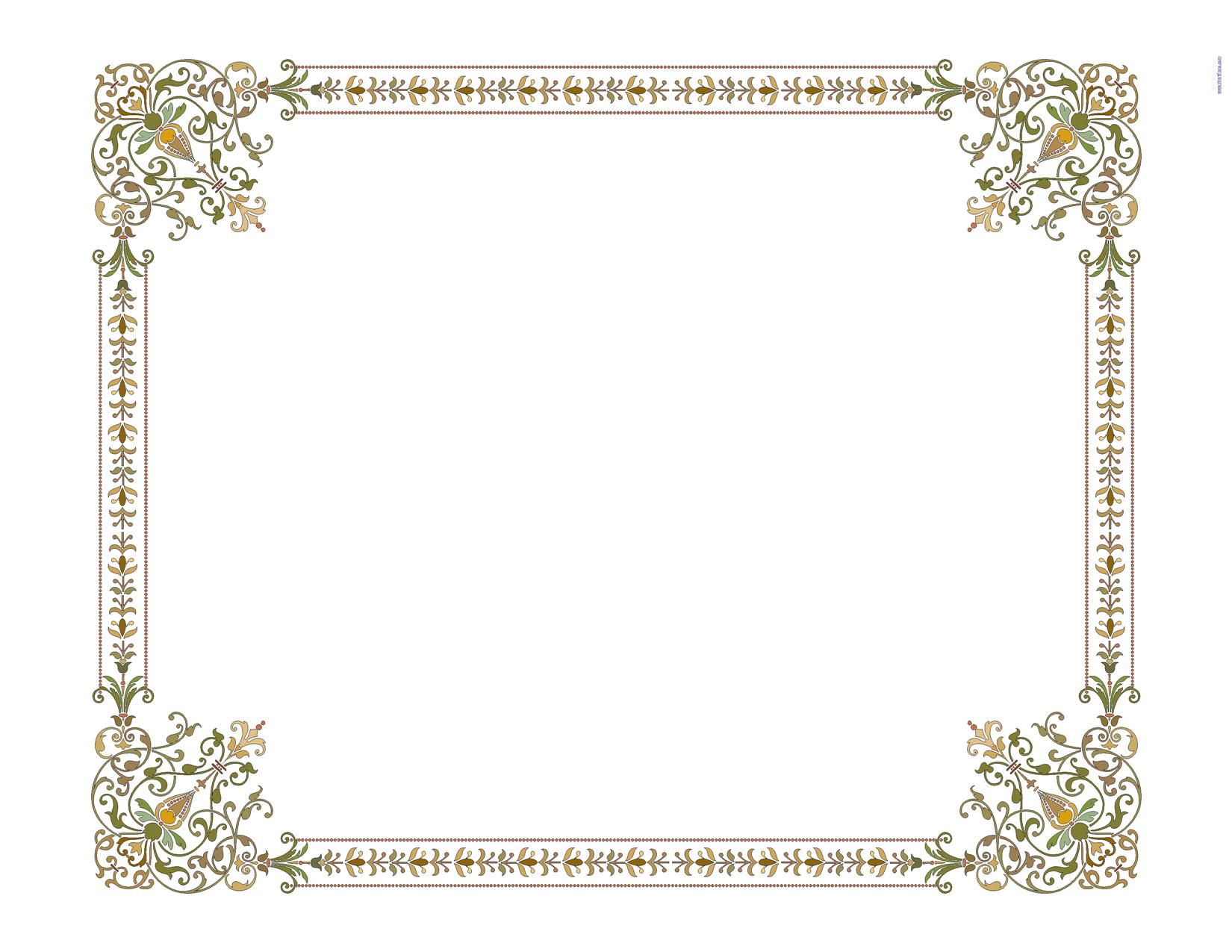 تاریخ :    88/8/12
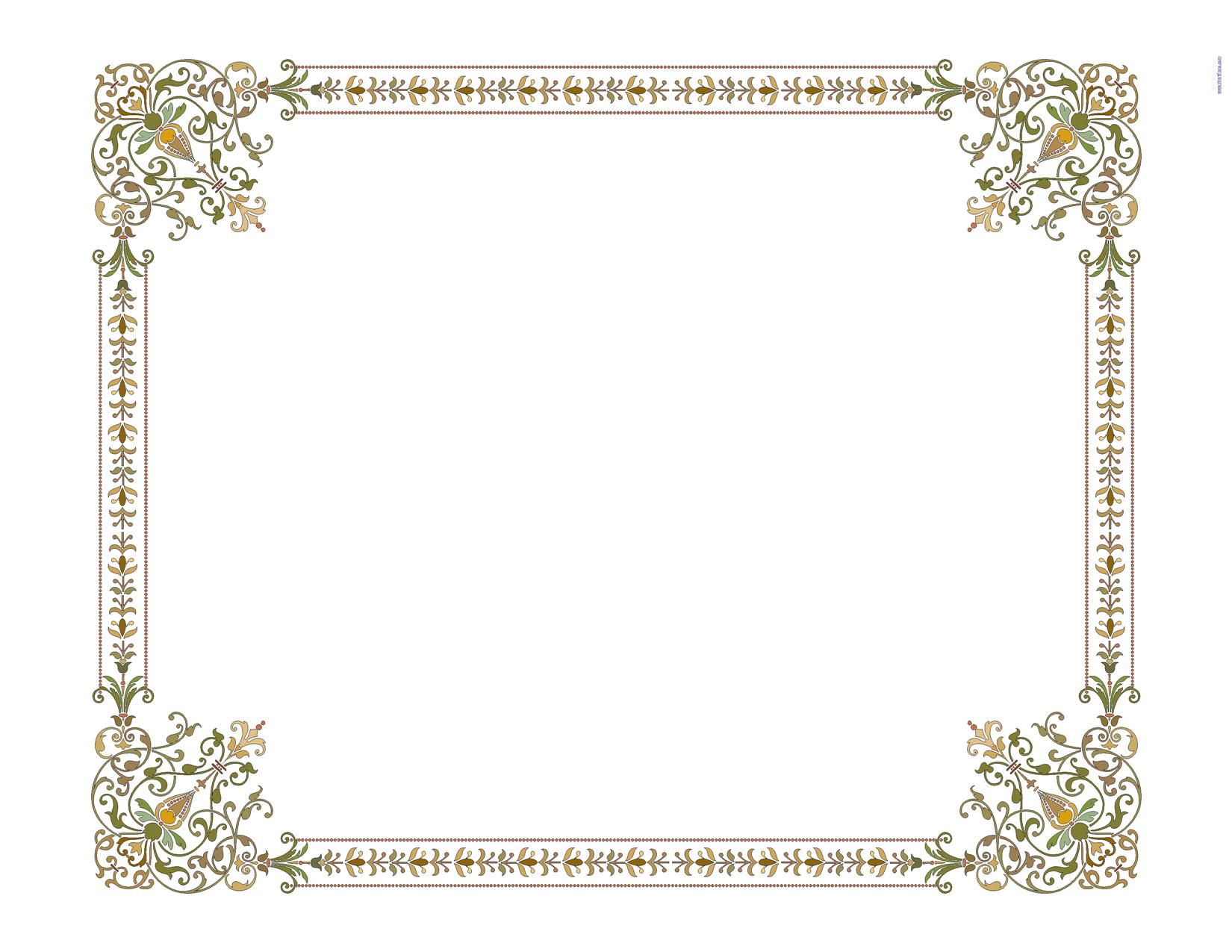 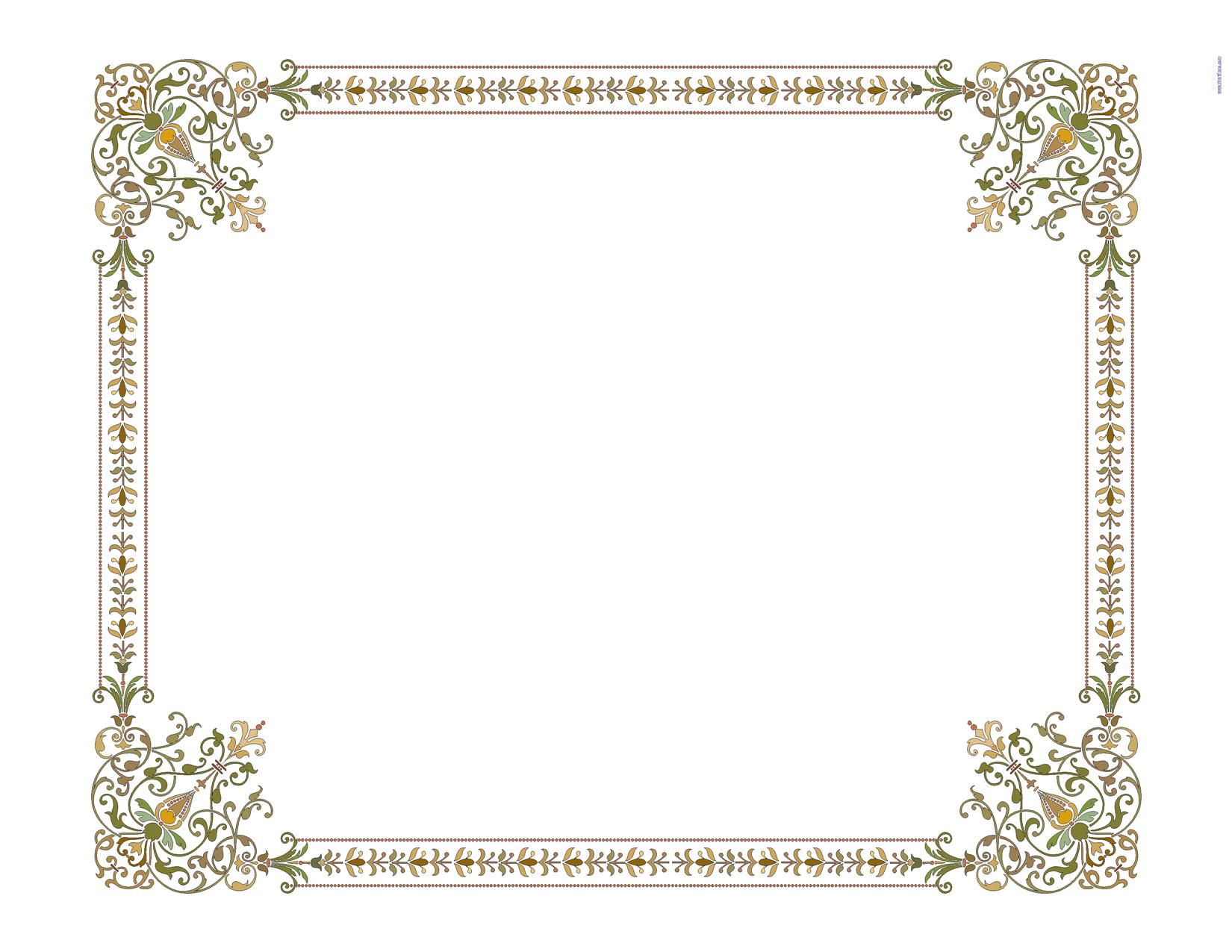 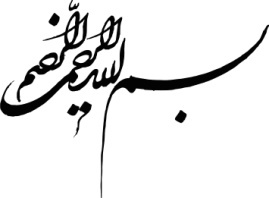 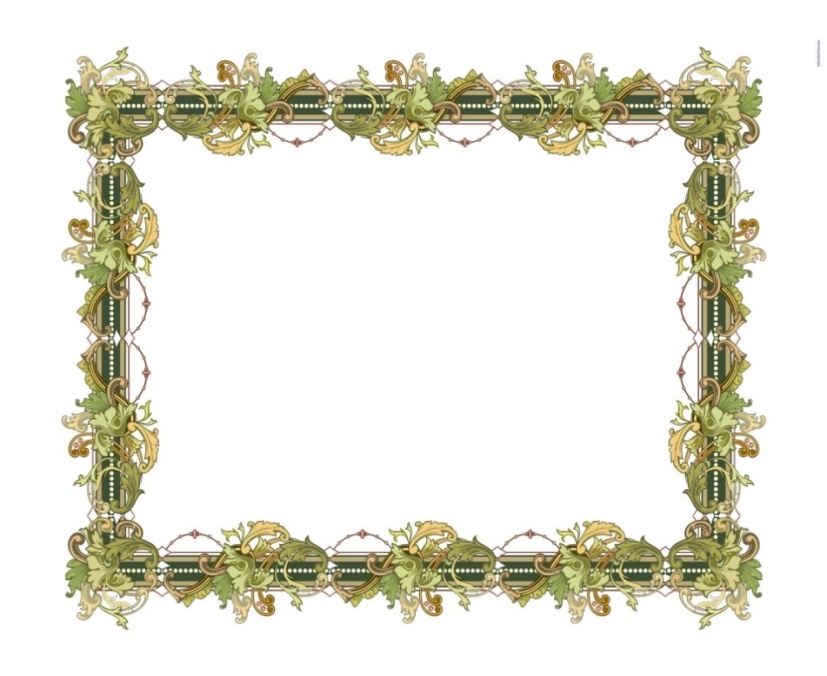 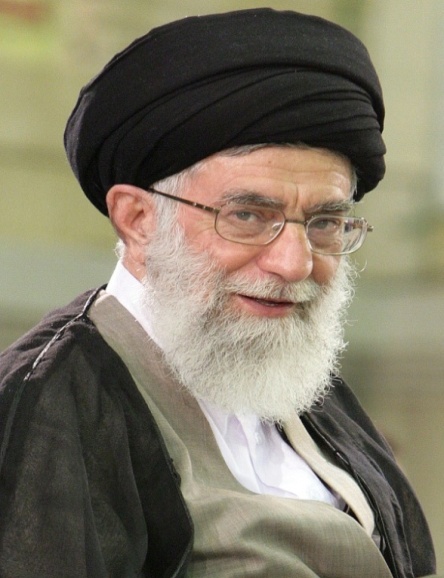 فرازهايي از بيانات و رهنمودهاي مقام عظمای ولایت
 حضرت امام خامنه ای(مد ظله العالی)
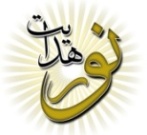 ديدار جوانان، دانشجويان، دانش‌آموزان و خانواده‌هاى معظم شهيدان
از آن روزى هم كه يك عده جوان رفتند سفارت آمريكا را كه مركز و پايگاه توطئه‌ى عليه انقلاب شده بود تسخير كردند، امروز جوانان ما انگيزه‌شان كمتر نيست؛ اگر بيشتر نباشد.
 علت هم واضح است؛
 چون سى سال تجربه، متراكم در تاريخ اين ملت ثبت شده است.
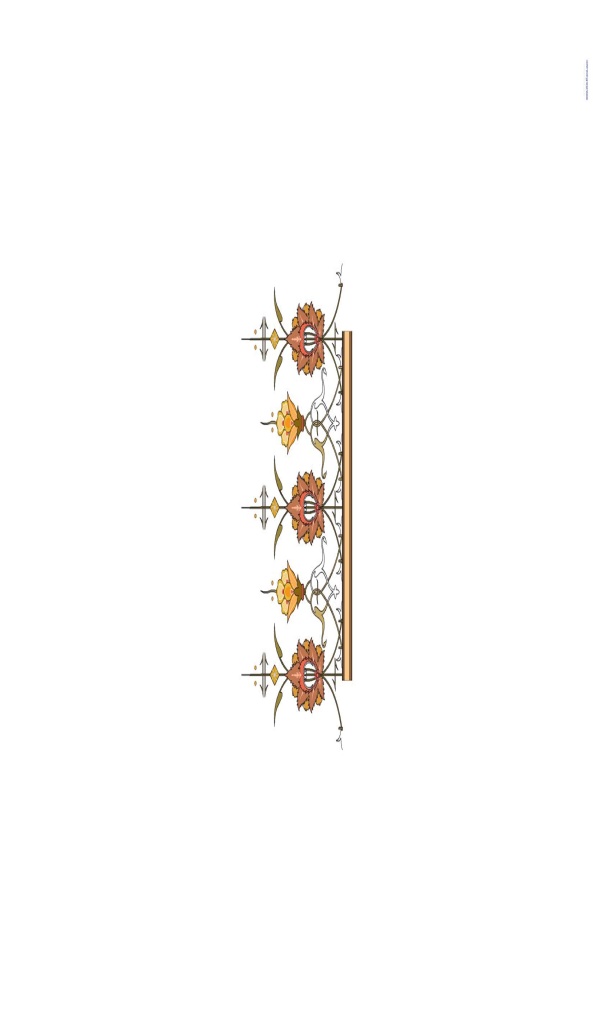 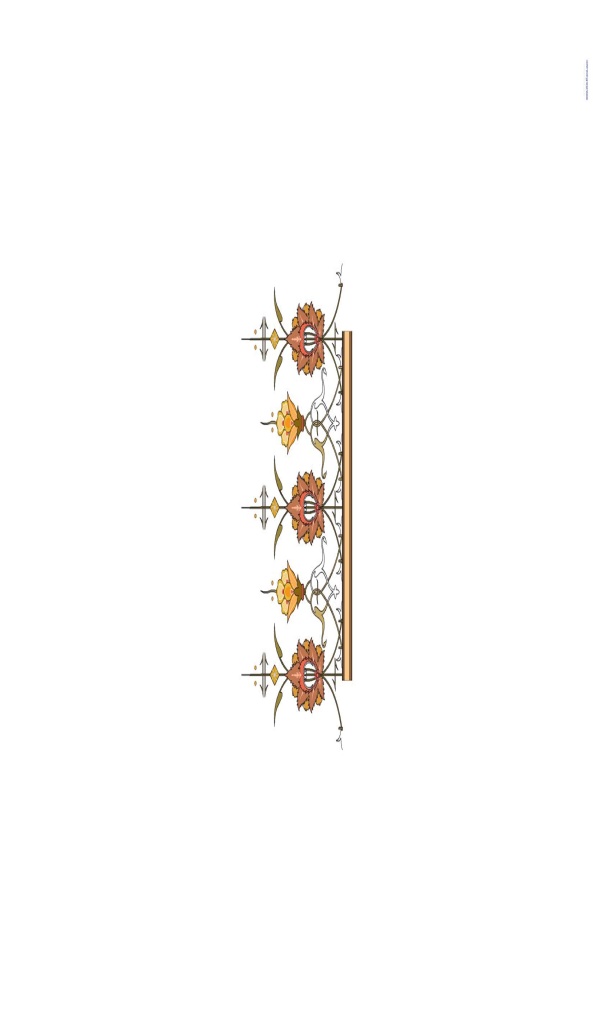 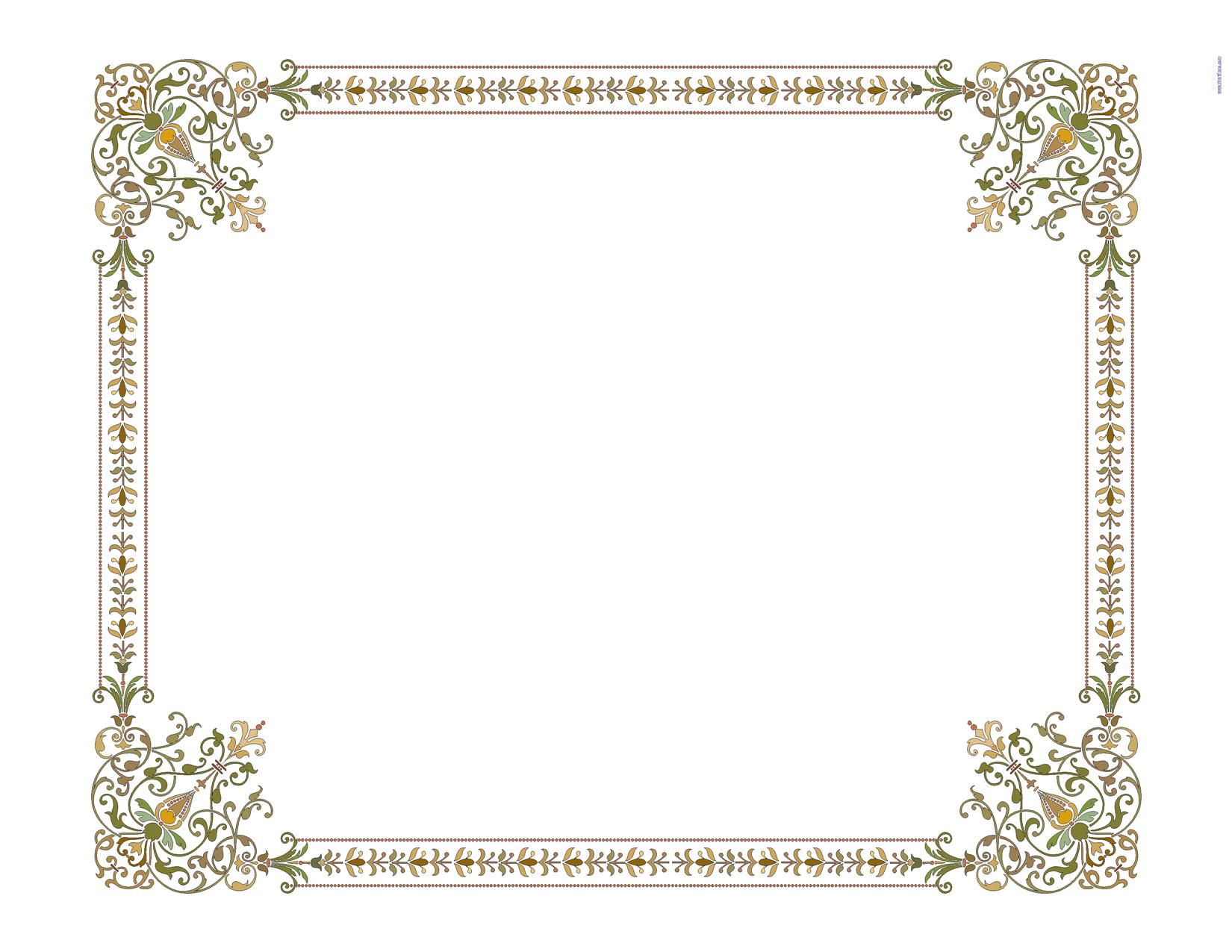 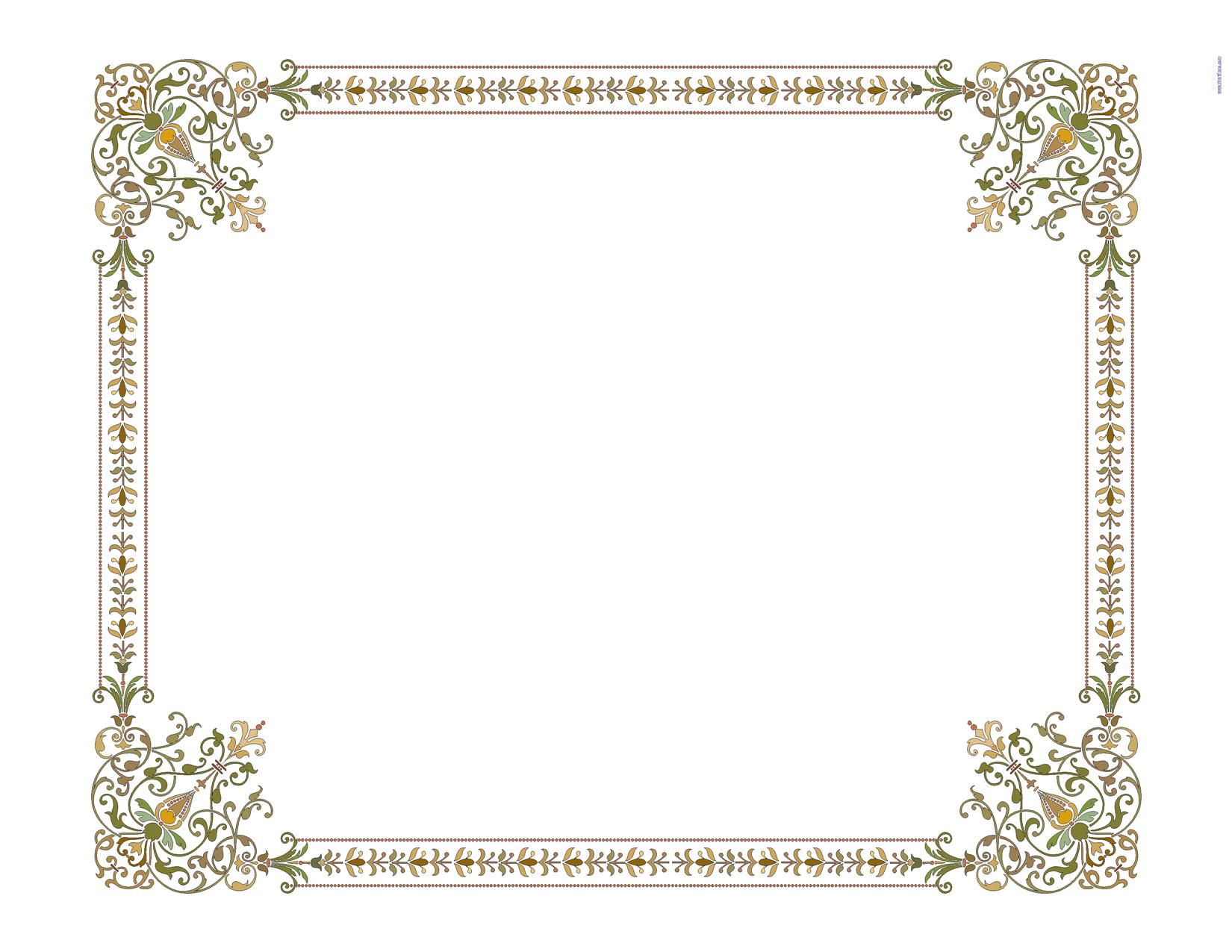 تاریخ :    88/8/12
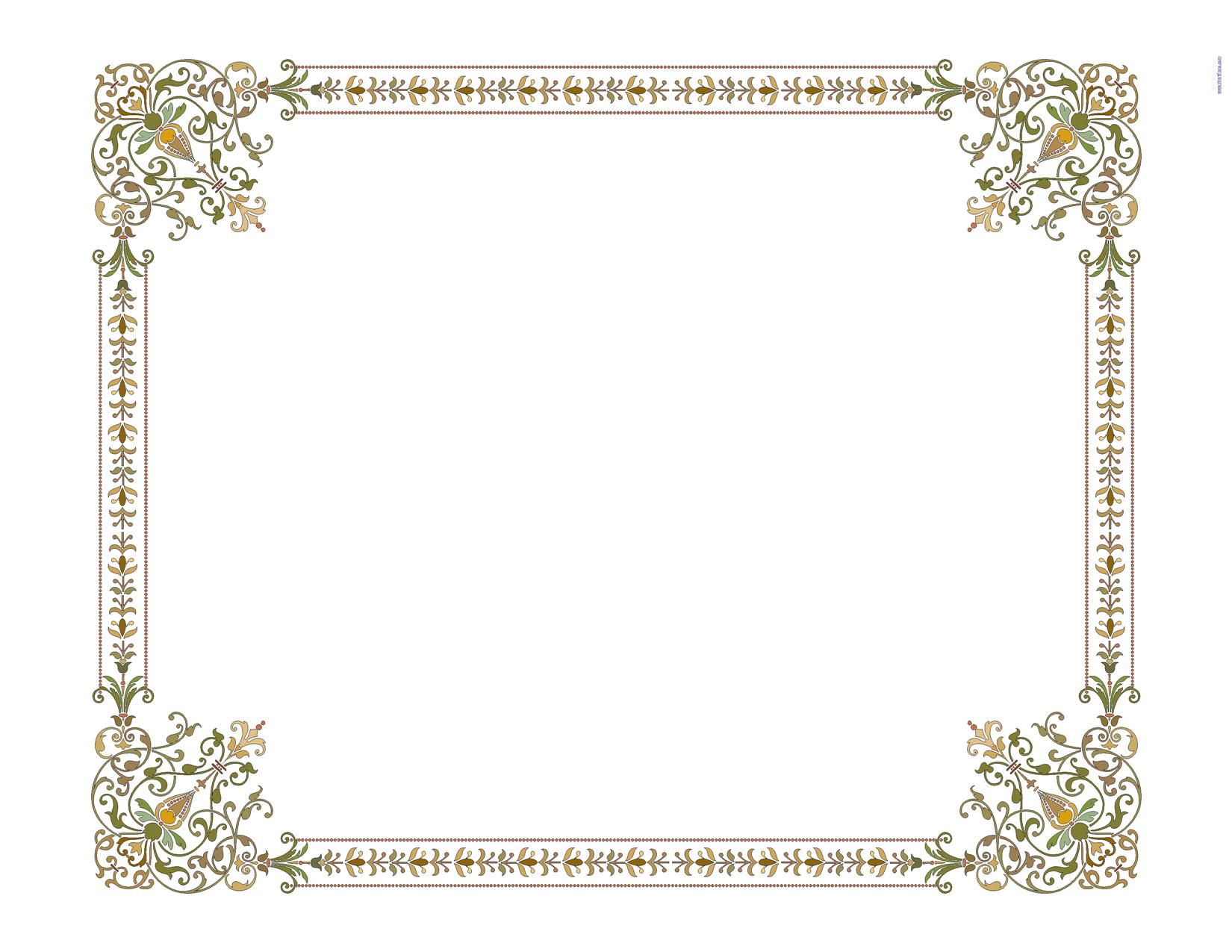 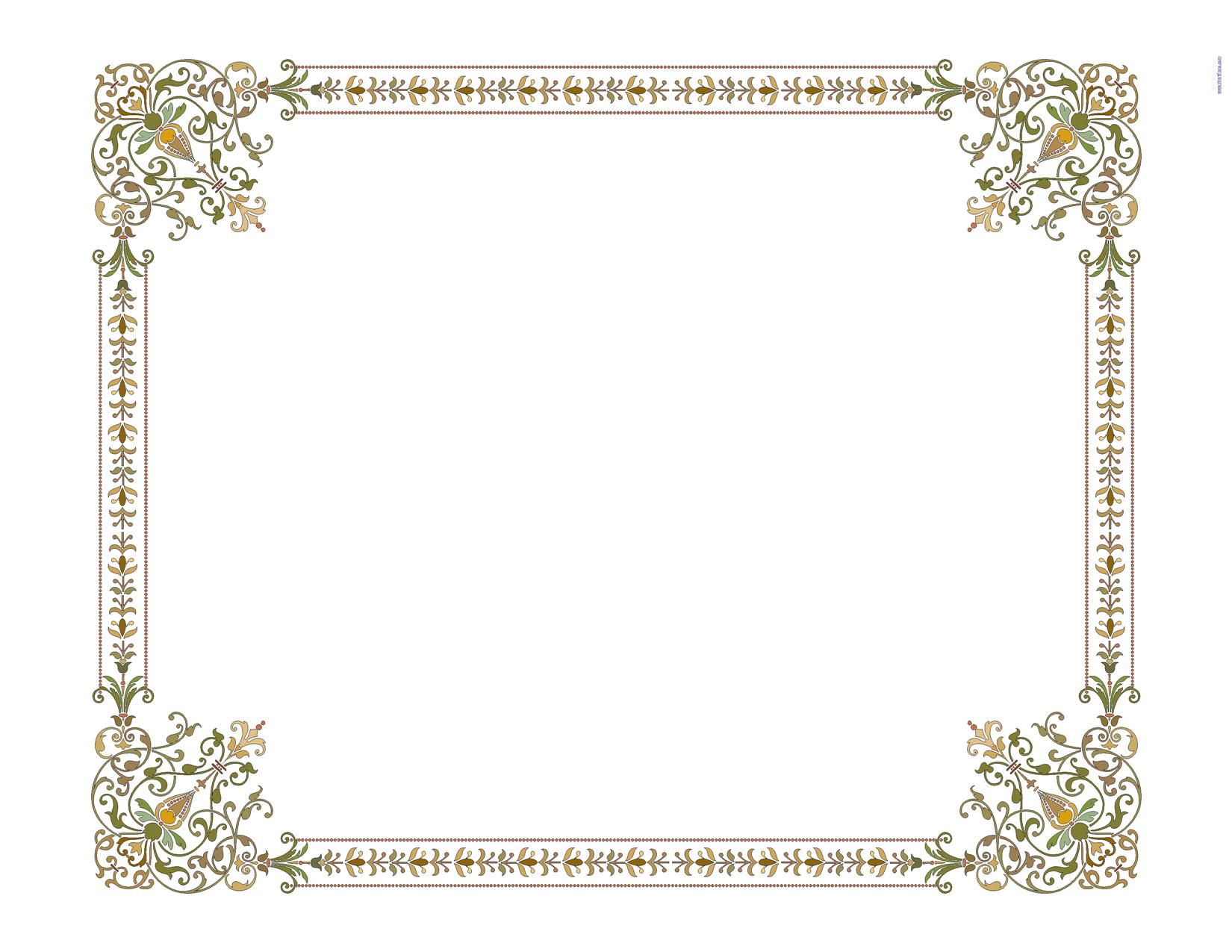 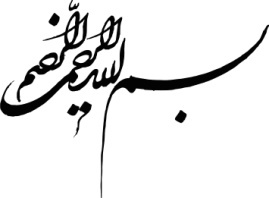 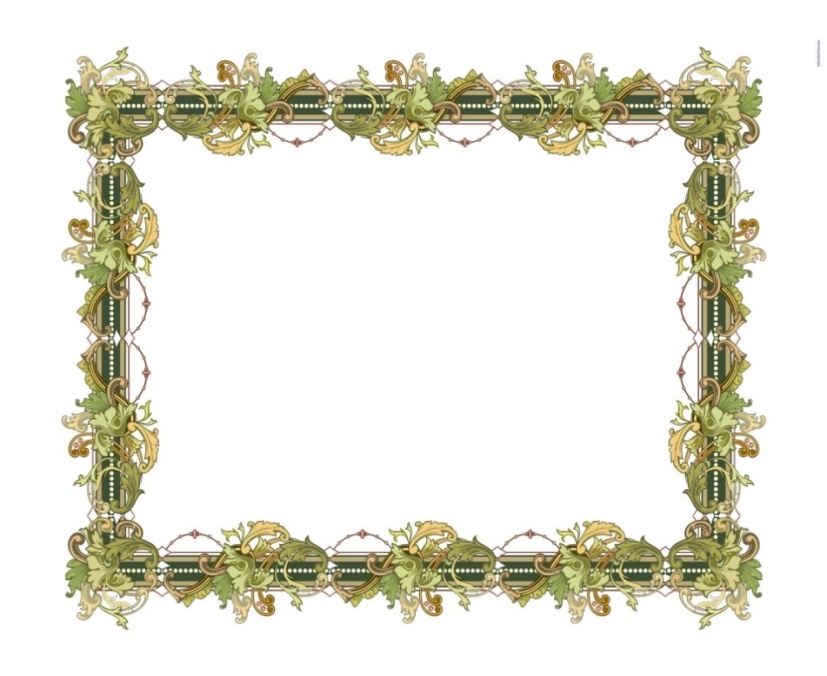 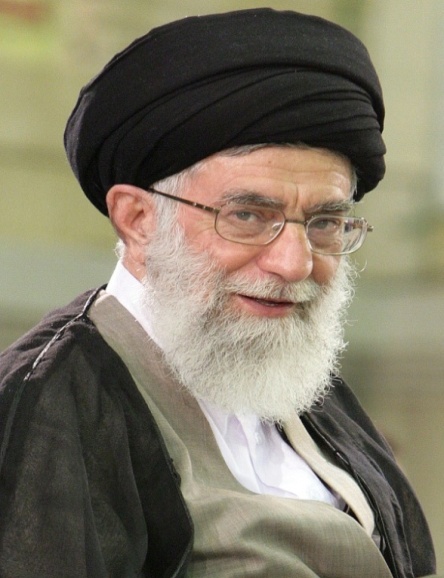 فرازهايي از بيانات و رهنمودهاي مقام عظمای ولایت
 حضرت امام خامنه ای(مد ظله العالی)
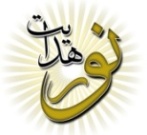 ديدار جوانان، دانشجويان، دانش‌آموزان و خانواده‌هاى معظم شهيدان
ذهن بيدار جوان، چشم باز جوان،
 ولو آن روزها را نديده است؛ اما اين تجربه‌ها را تحويل 
مي گيرد.
 نسل به نسل تجربه‌هاى يك ملت غنى‌تر، عميق‌تر و مفيدتر ميشود.
 پس جوانان امروز ما از لحاظ انگيزه هيچى كسر ندارند.
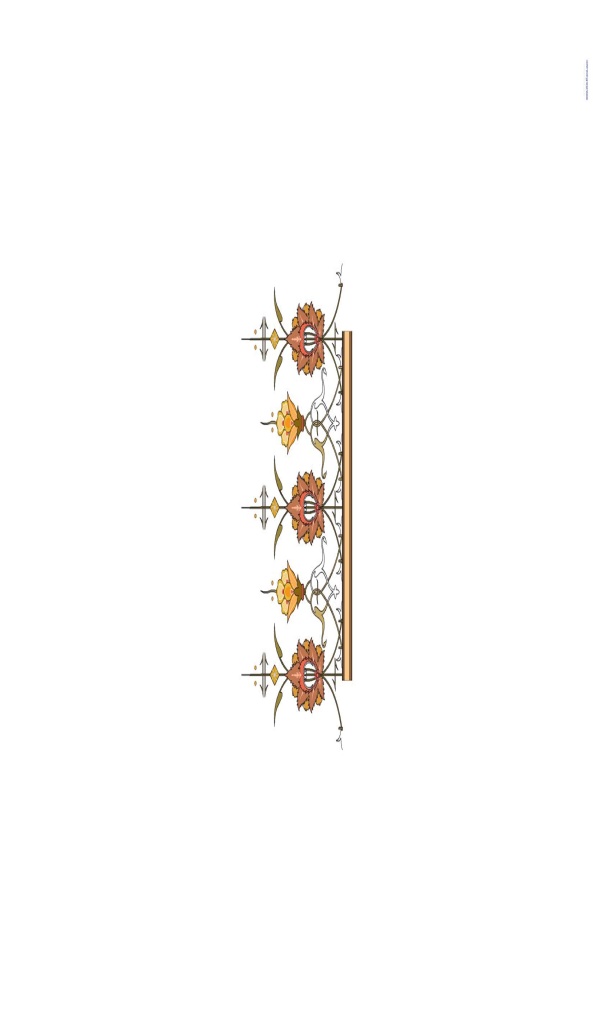 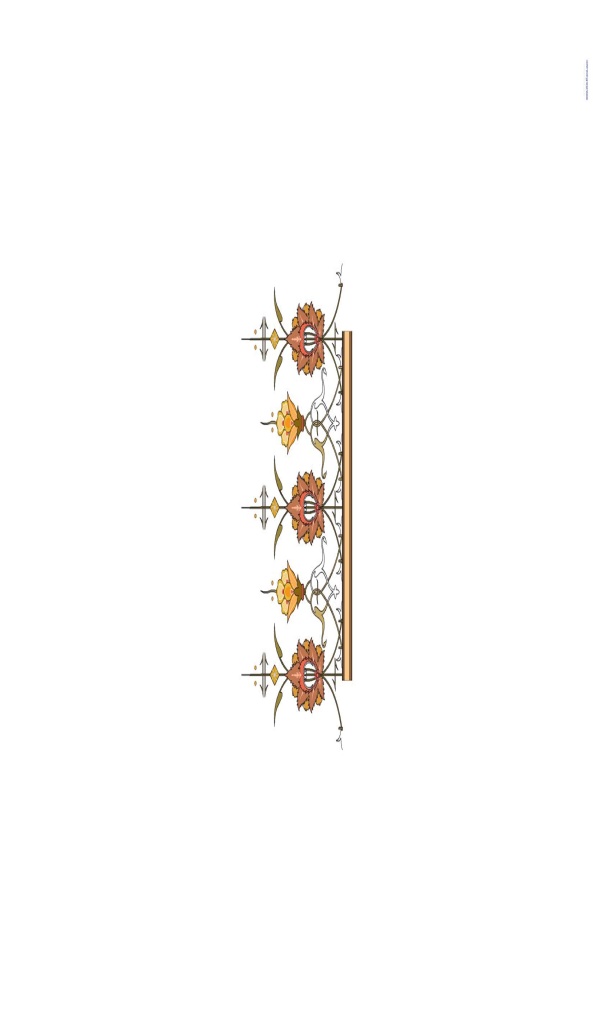 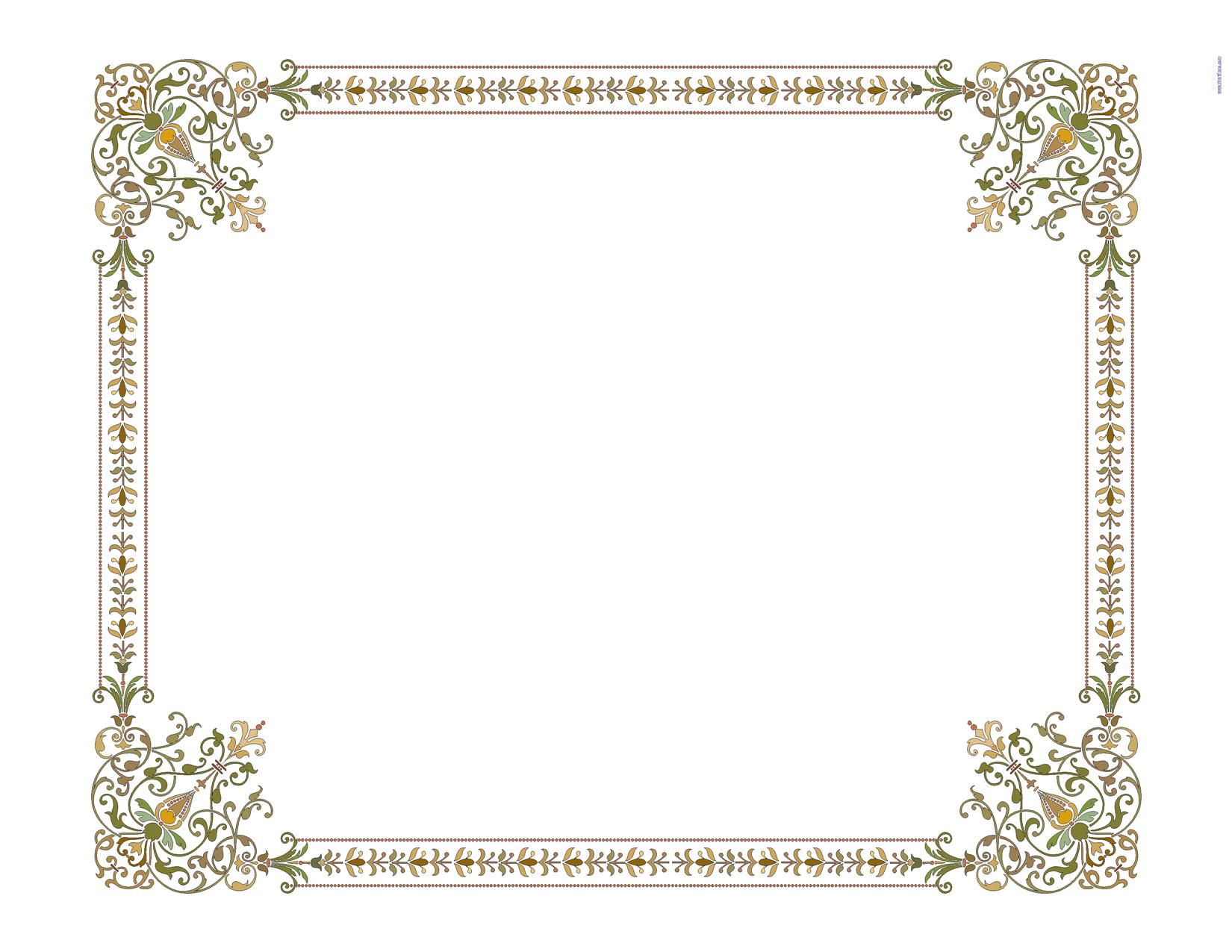 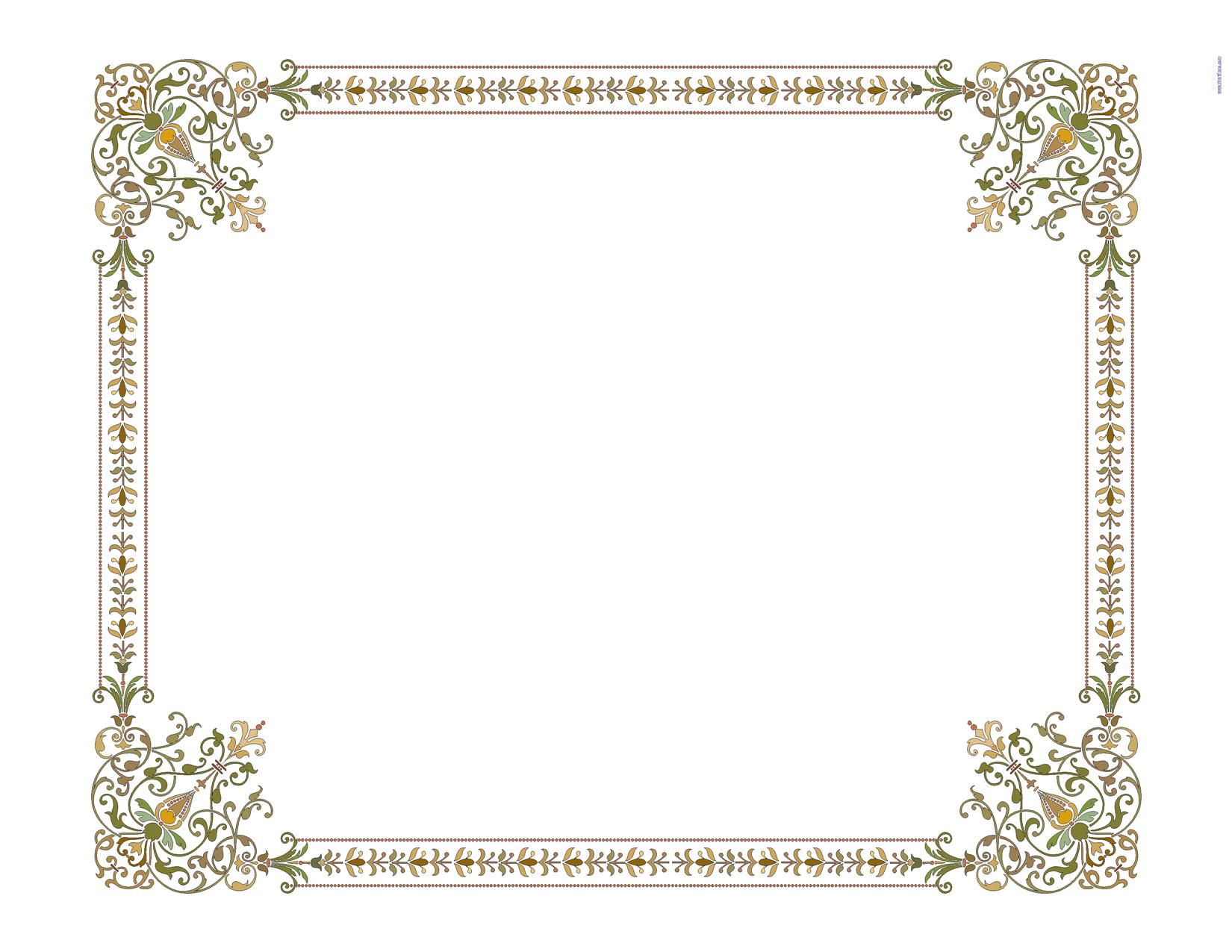 تاریخ :    88/8/12
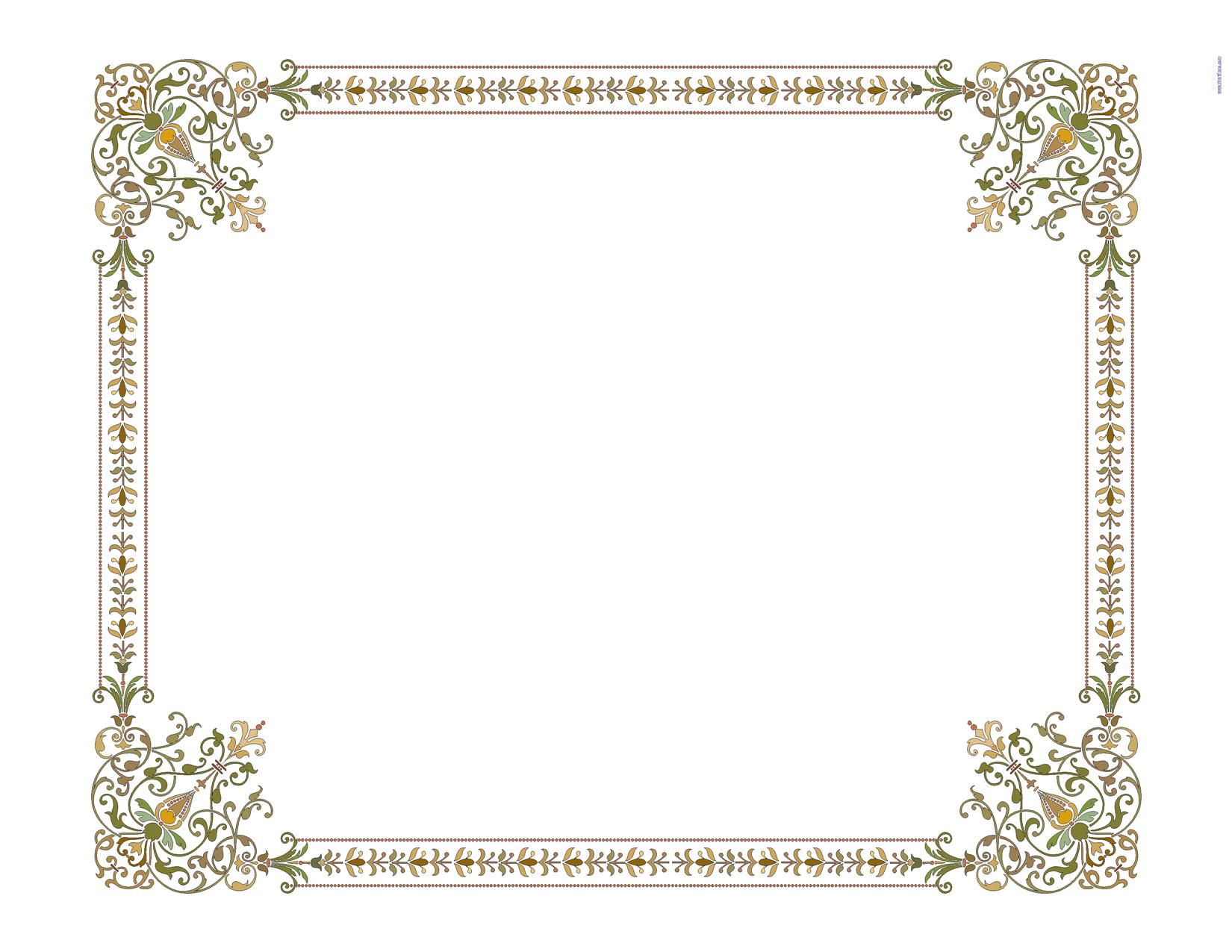 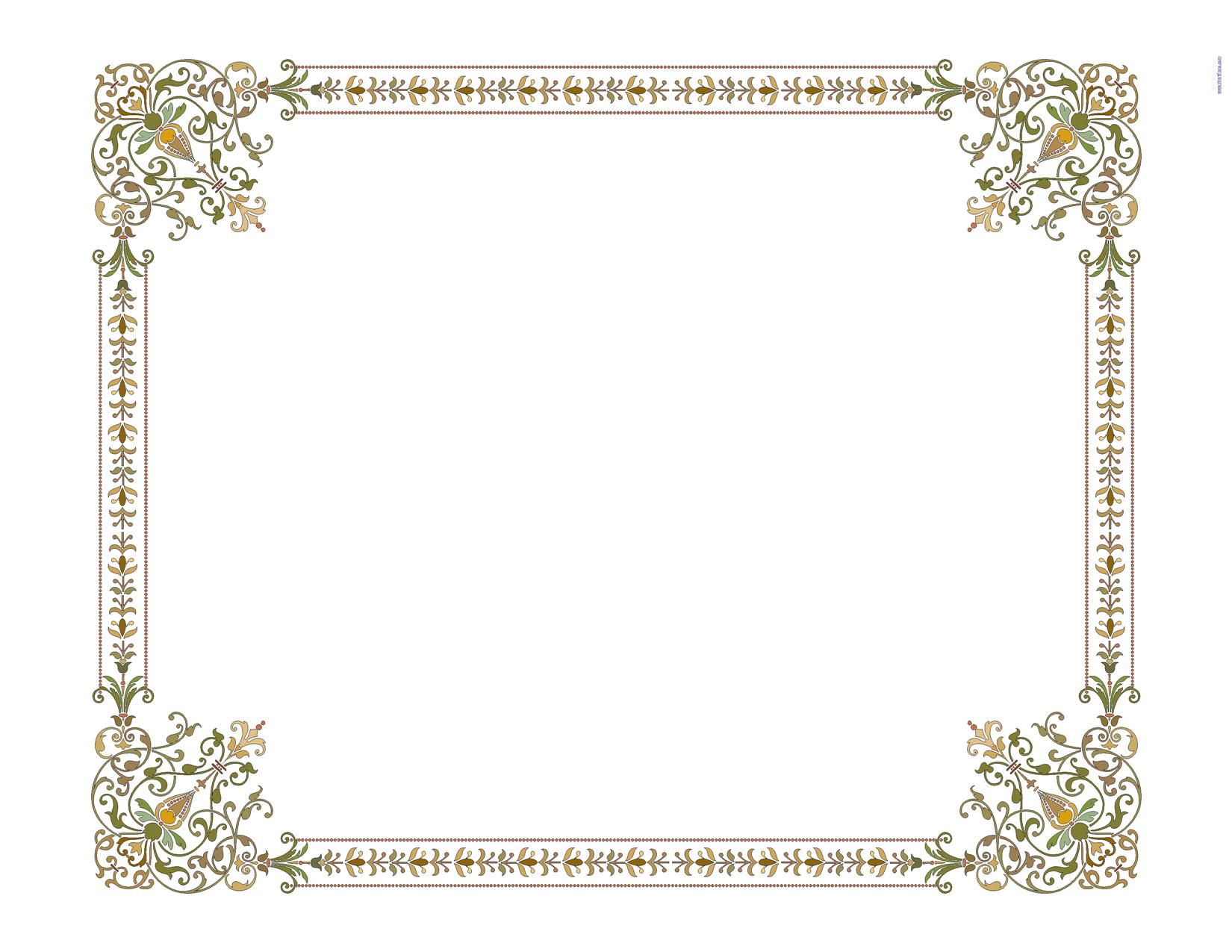 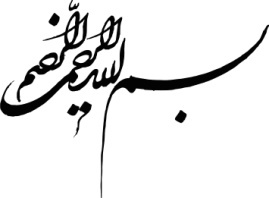 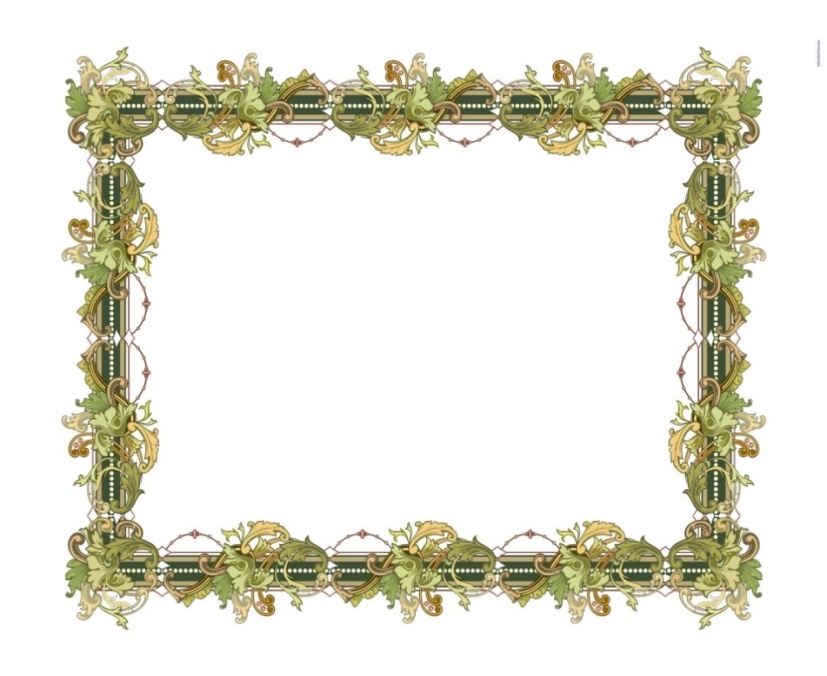 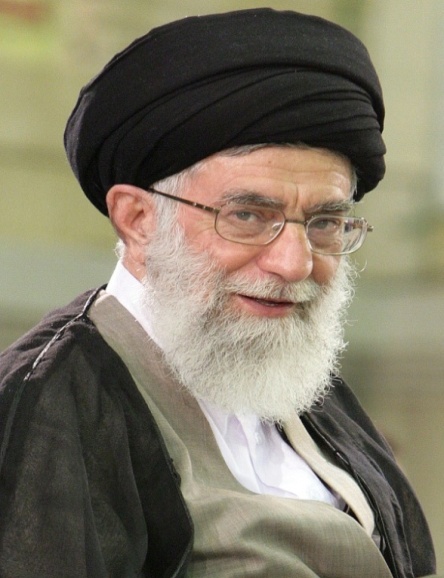 فرازهايي از بيانات و رهنمودهاي مقام عظمای ولایت
 حضرت امام خامنه ای(مد ظله العالی)
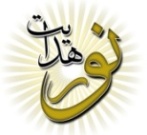 ديدار جوانان، دانشجويان، دانش‌آموزان و خانواده‌هاى معظم شهيدان
جوانان امروز ما
 از لحاظ انگيزه هيچى كسر ندارند.
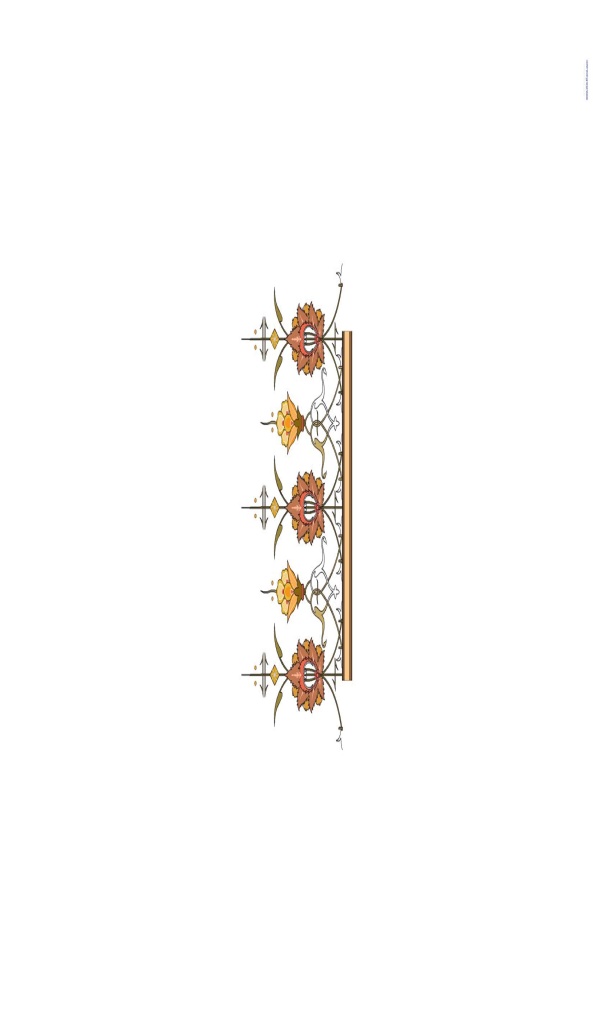 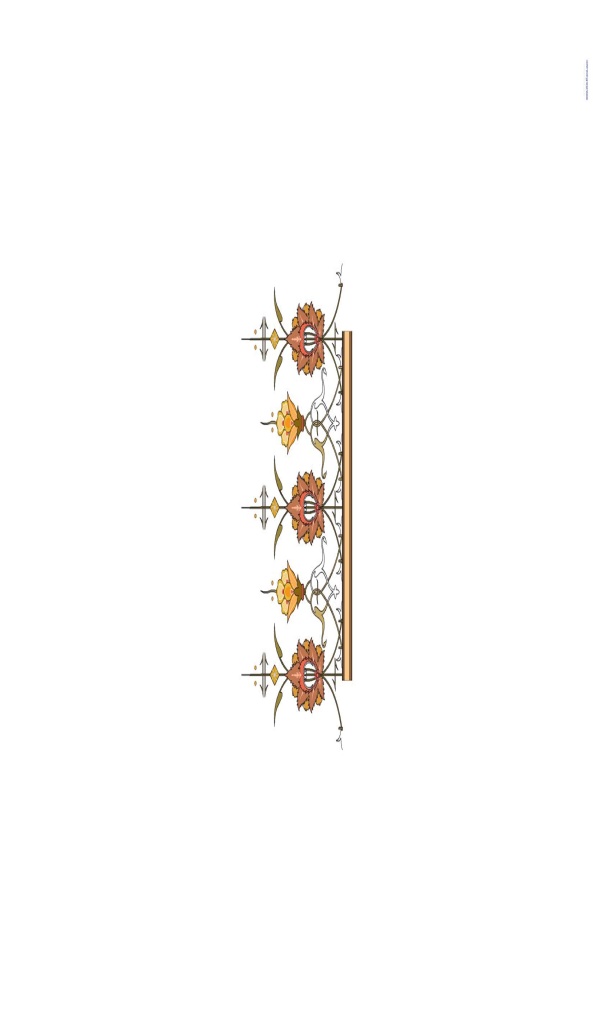 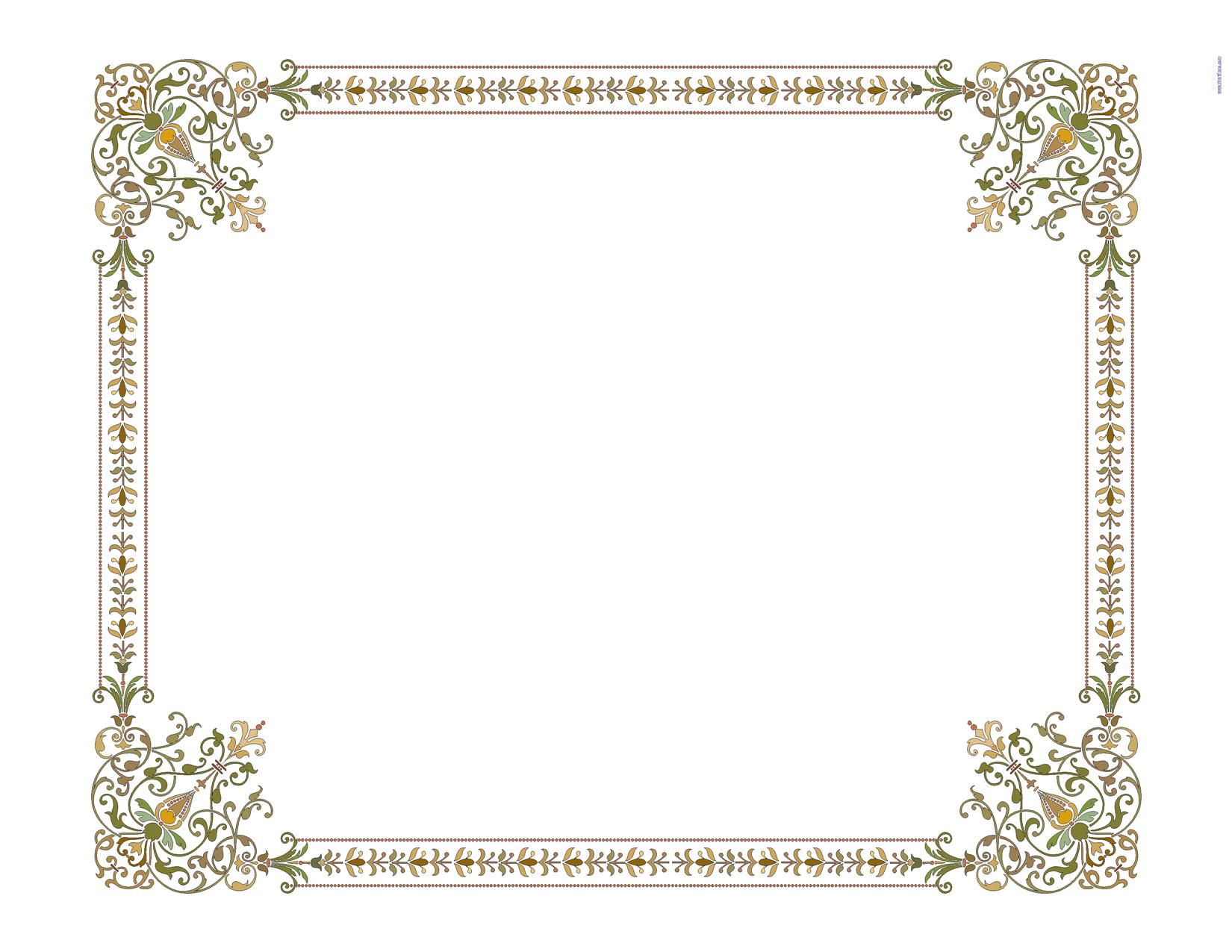 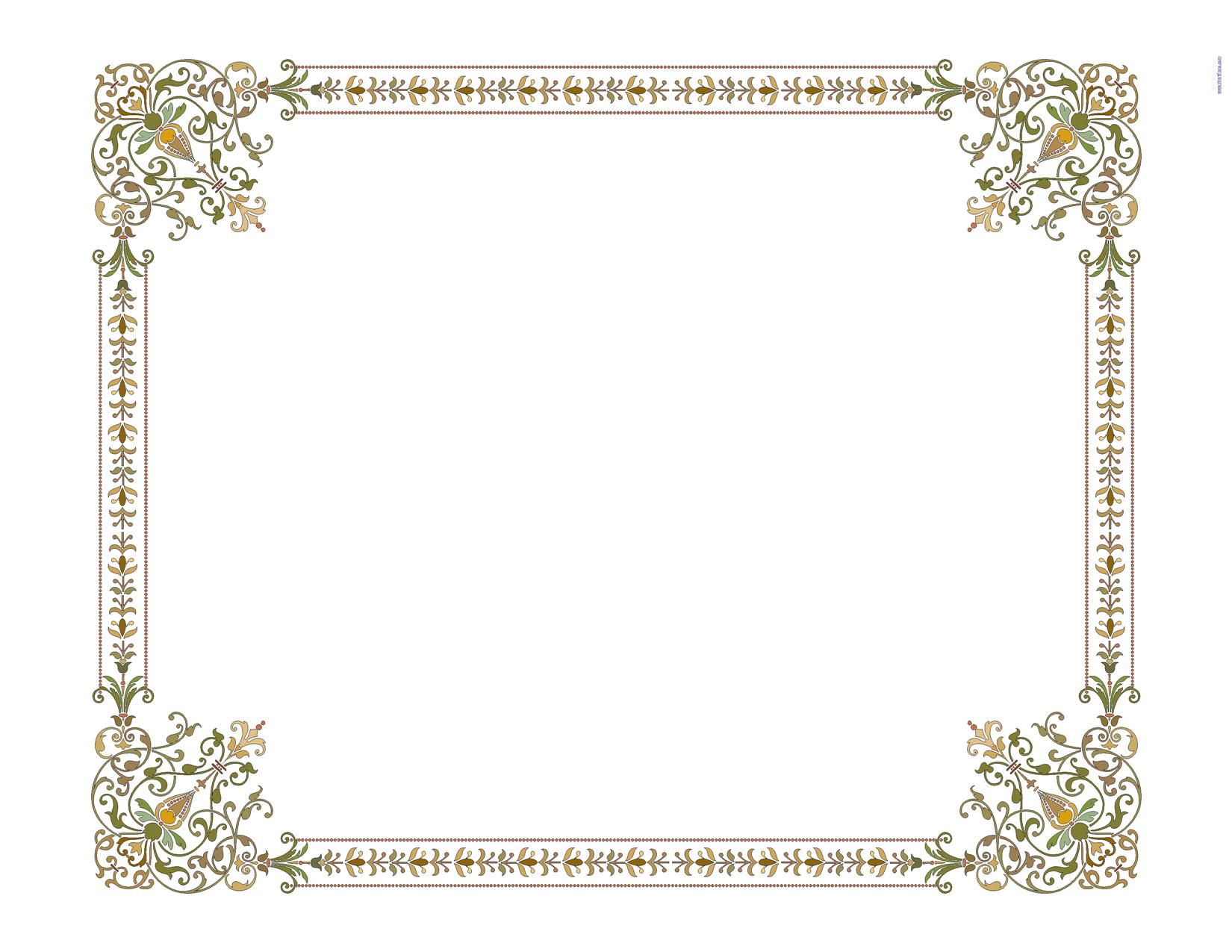 تاریخ :    88/8/12
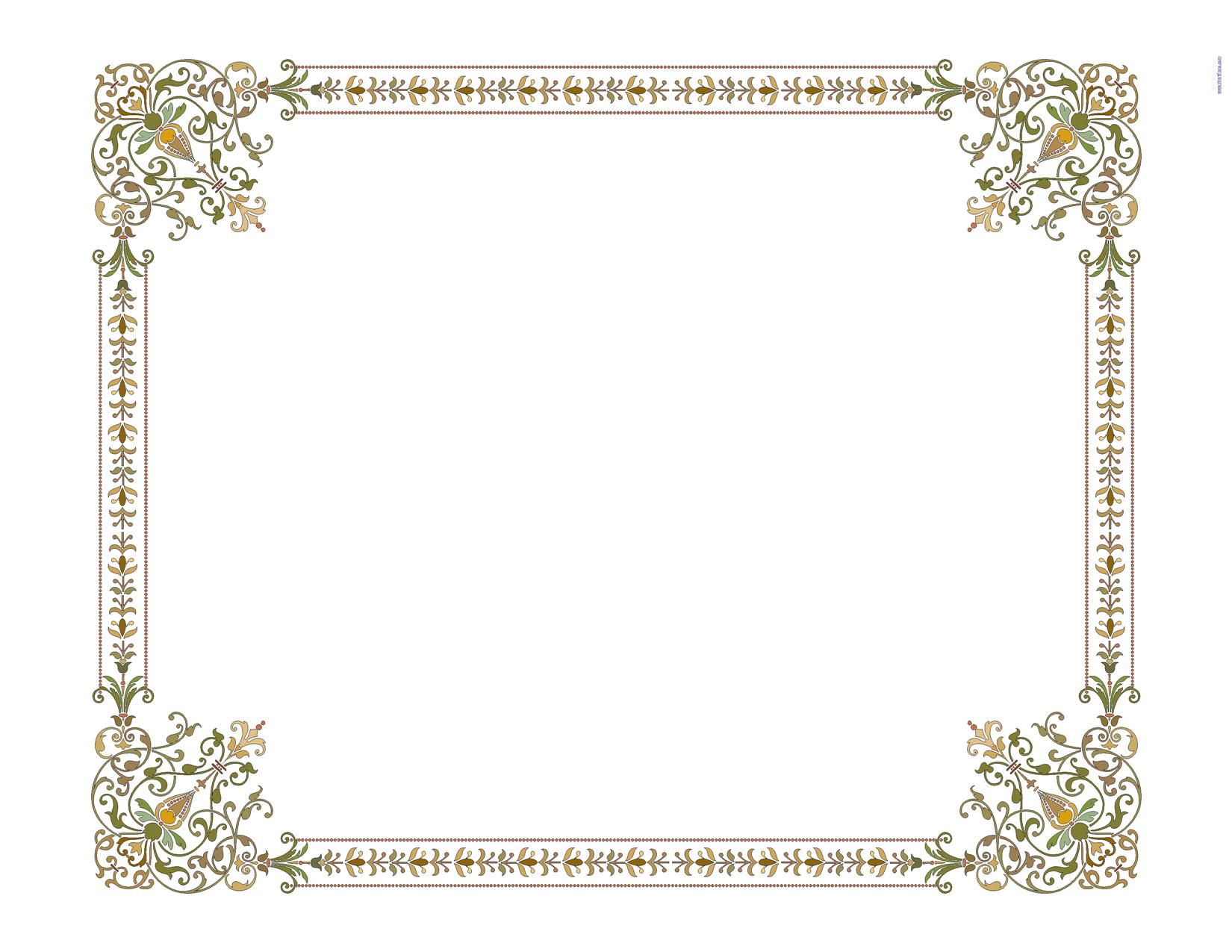 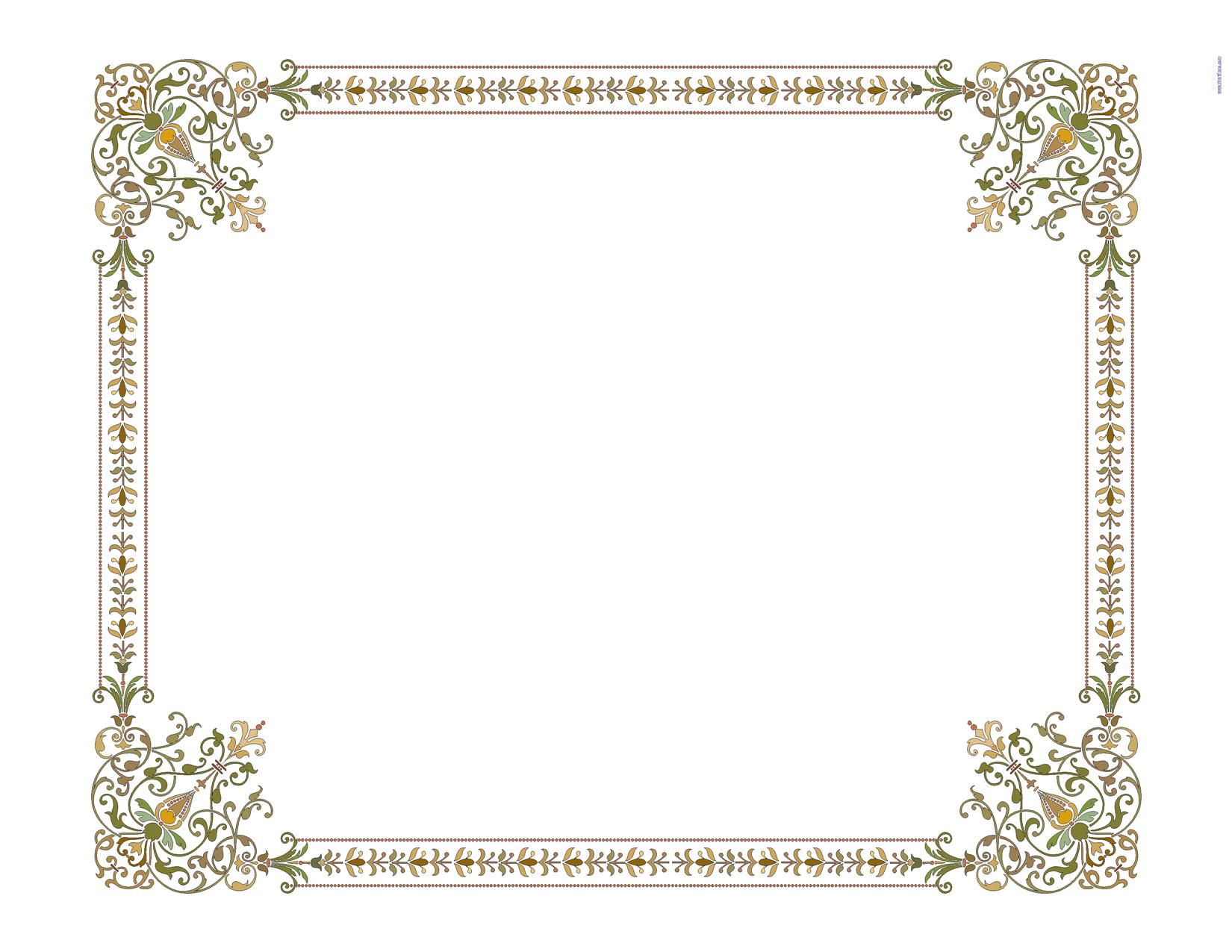 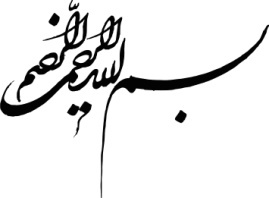 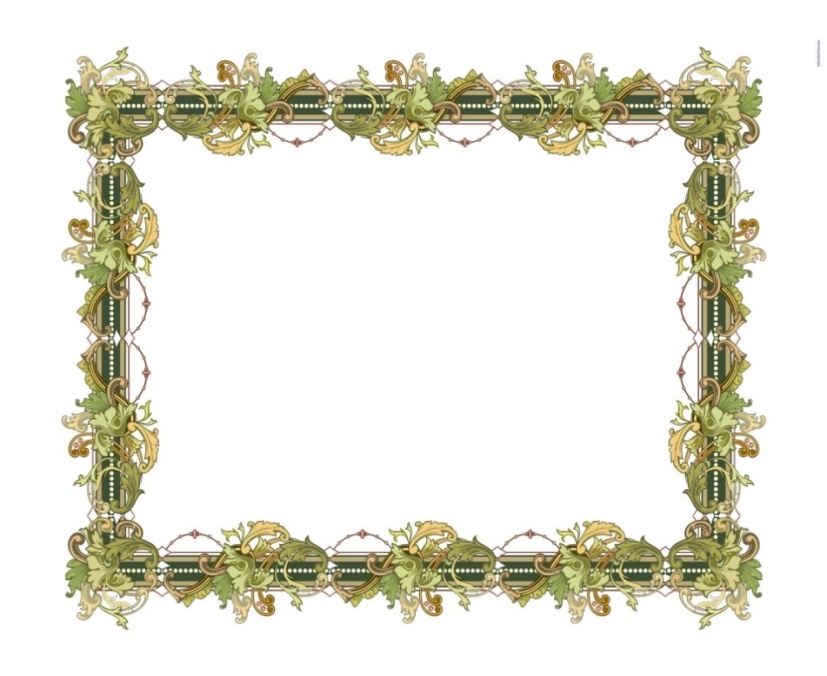 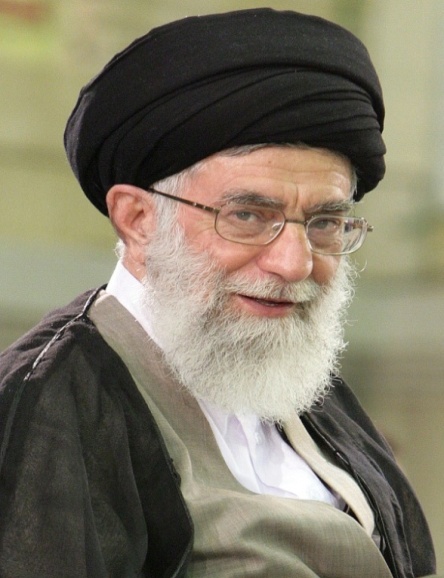 فرازهايي از بيانات و رهنمودهاي مقام عظمای ولایت
 حضرت امام خامنه ای(مد ظله العالی)
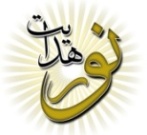 ديدار جوانان، دانشجويان، دانش‌آموزان و خانواده‌هاى معظم شهيدان
من به شما عرض كنم:
 اگر امروز حادثه‌اى مثل جنگ تحميلى كه در سال 59          پيش آمد، در كشور ما بُروز كند، 
هجوم جوانان به جبهه و داوطلبى آنها براى مواجهه‌ى با دشمنِ آشكار و رو به رو، از سال 59 و 60 بمراتب بيشتر خواهد بود.
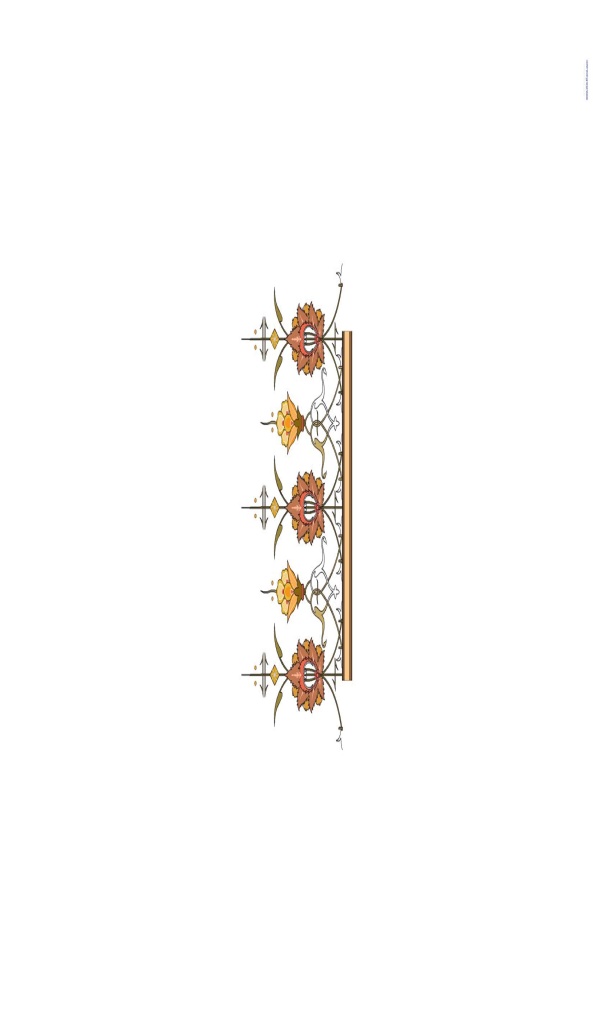 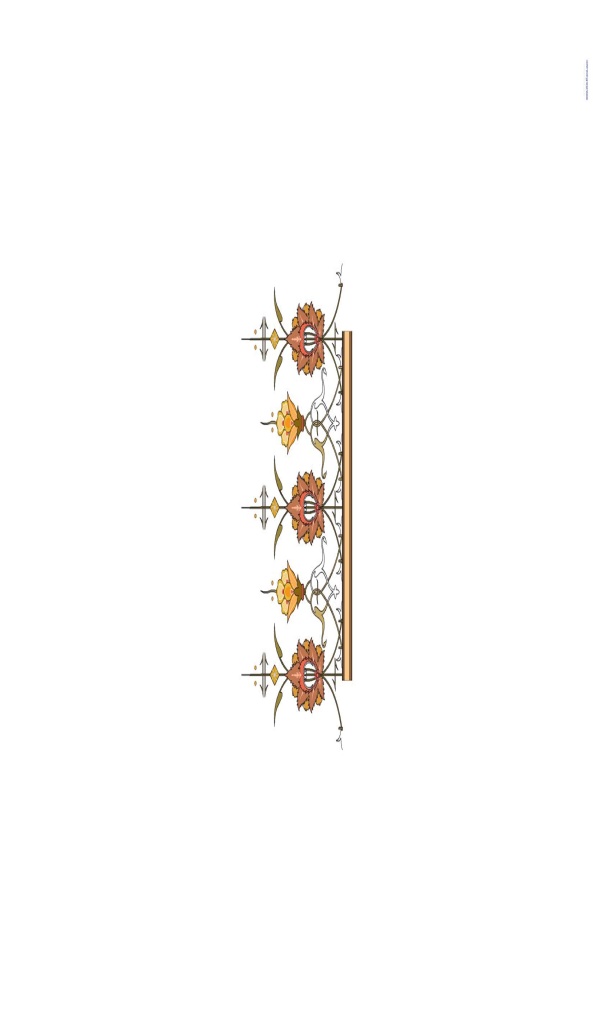 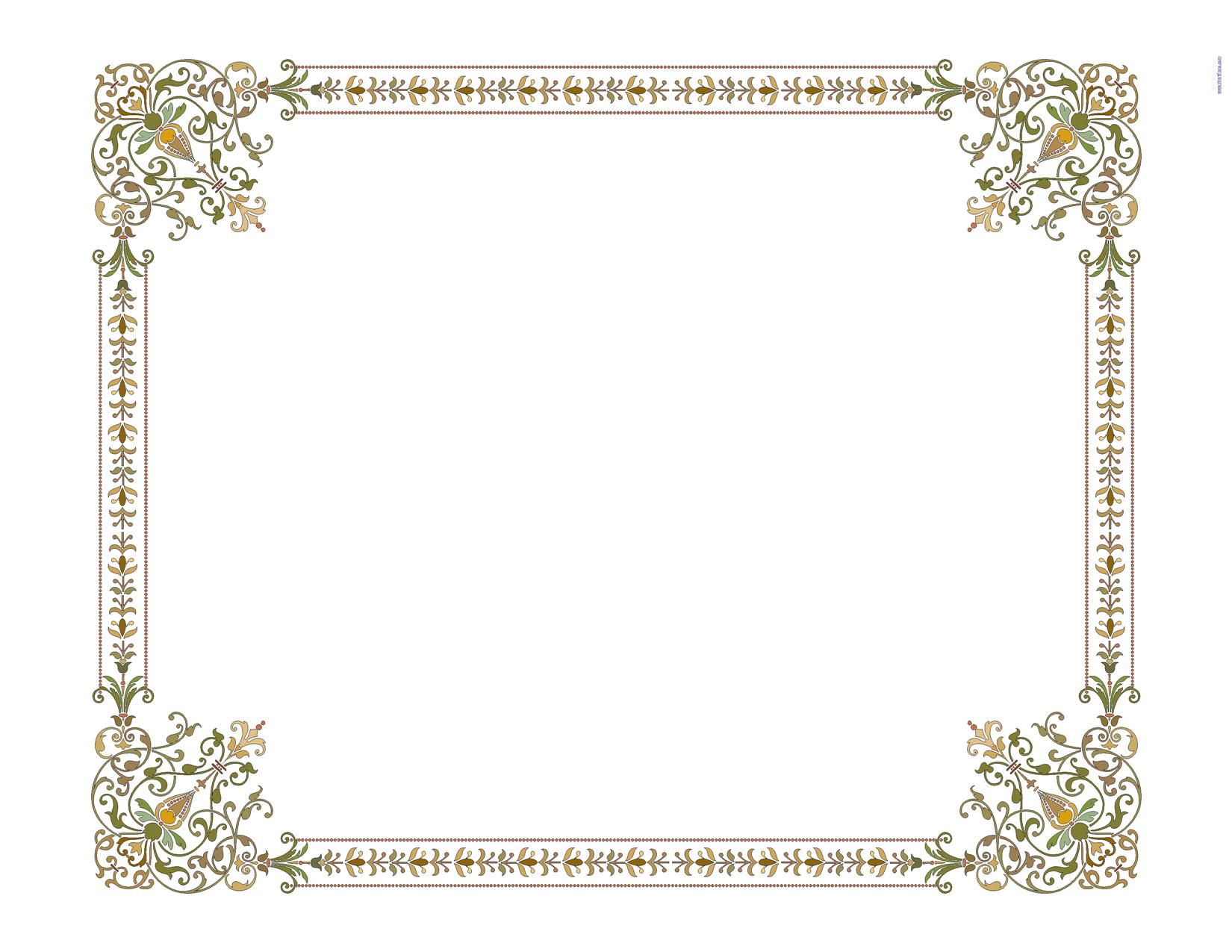 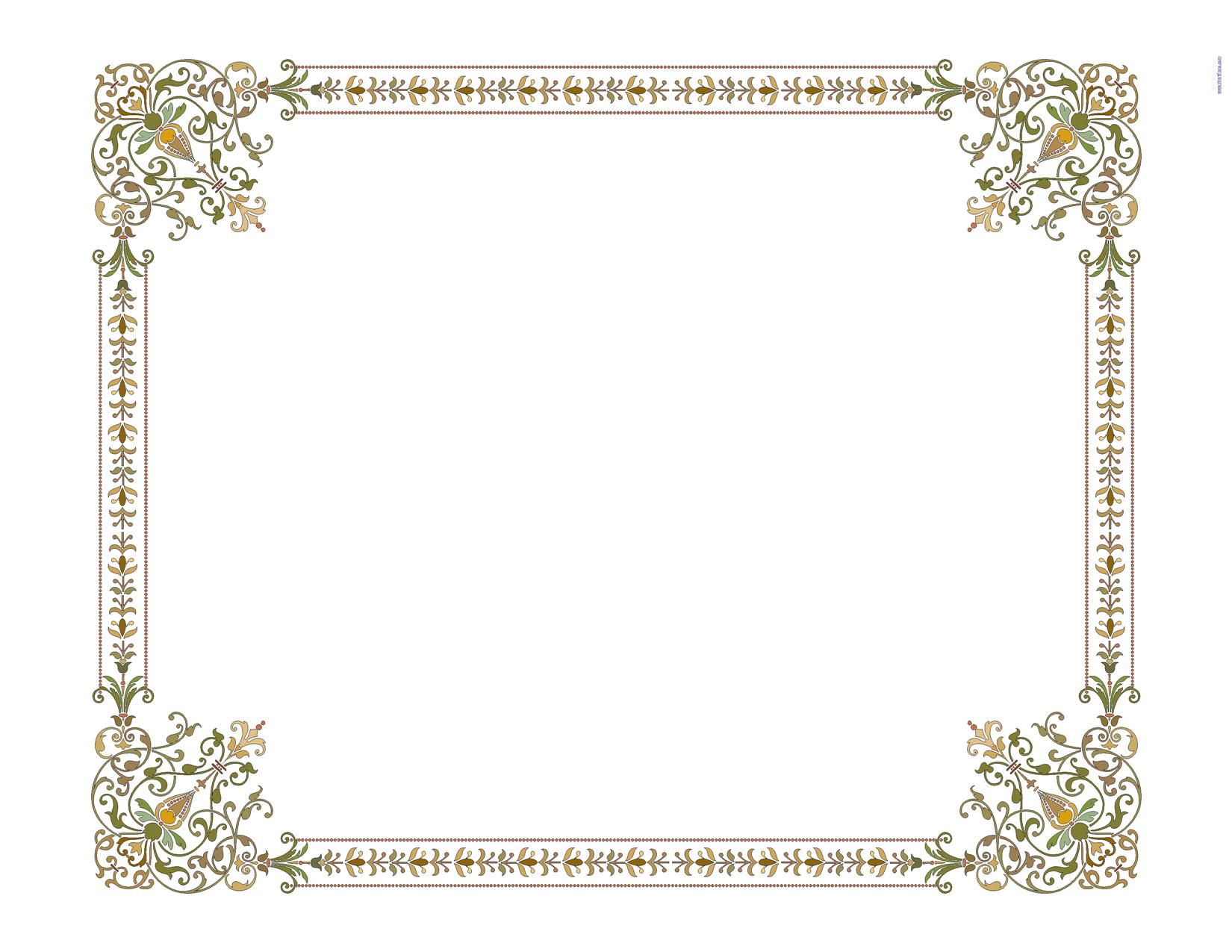 تاریخ :    88/8/12
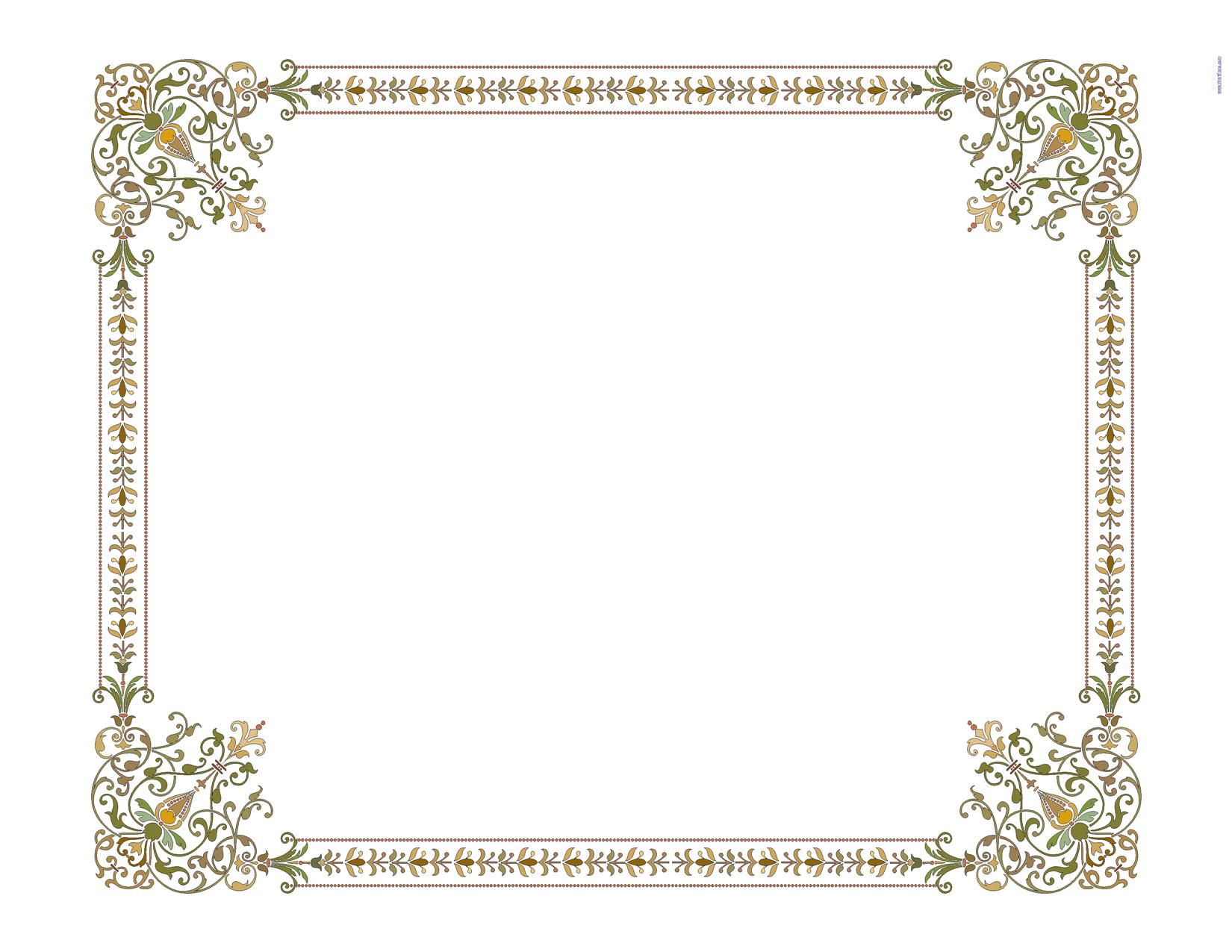 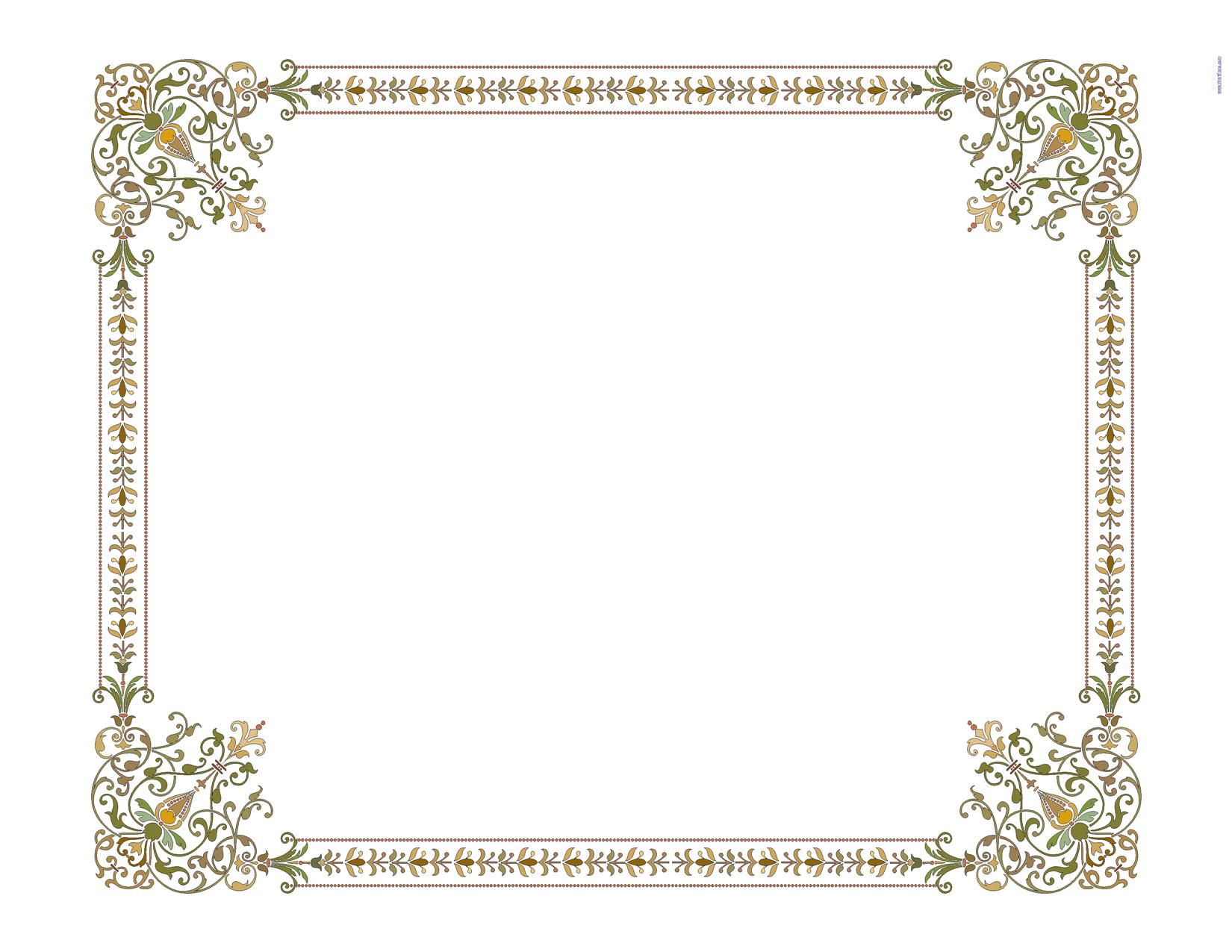 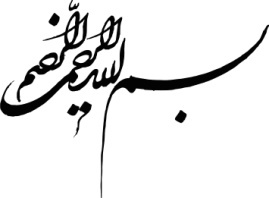 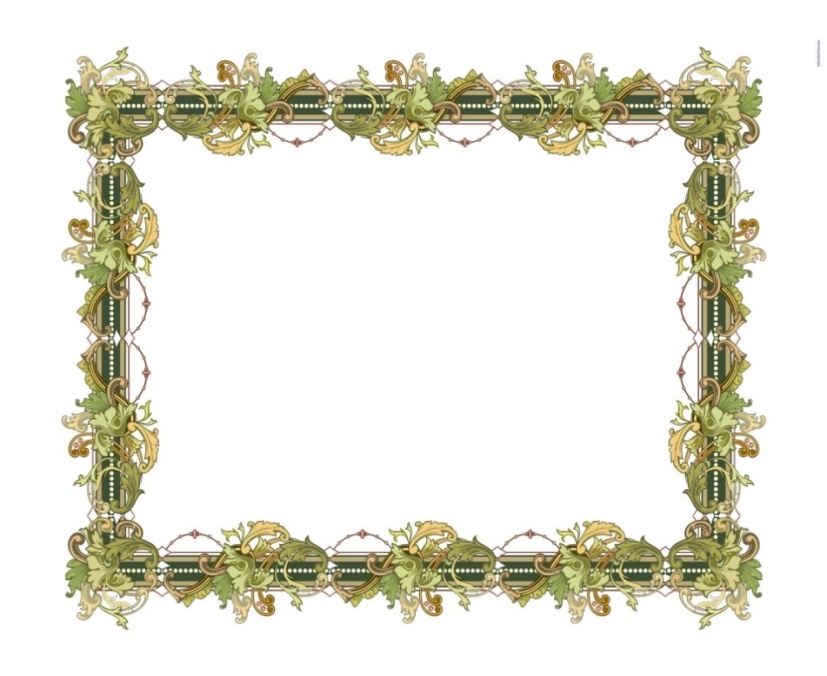 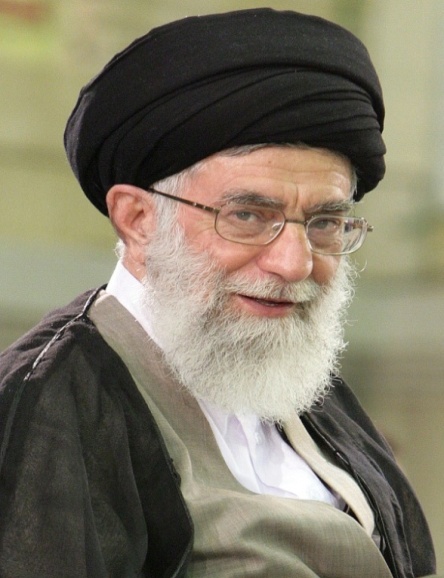 فرازهايي از بيانات و رهنمودهاي مقام عظمای ولایت
 حضرت امام خامنه ای(مد ظله العالی)
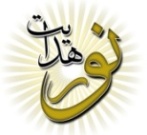 ديدار جوانان، دانشجويان، دانش‌آموزان و خانواده‌هاى معظم شهيدان
يك عنصر ديگرى كه لازم است، بصيرت است.
 اينى كه ملاحظه ميكنيد بنده مكرر در ديدار جوانها ، دانشجويان، قشرهاى مختلف مردم، بر روى بصيرت تكيه مي كنم،
 براى اين است كه در وضع بسيار مهم امروزِ دنيا و موقعيت استثنائى كشور عزيز ما - امروز در دنيا كه موقعيت ممتازى است - هرگونه حركت عمومى به يك بصيرت عمومى احتياج دارد.
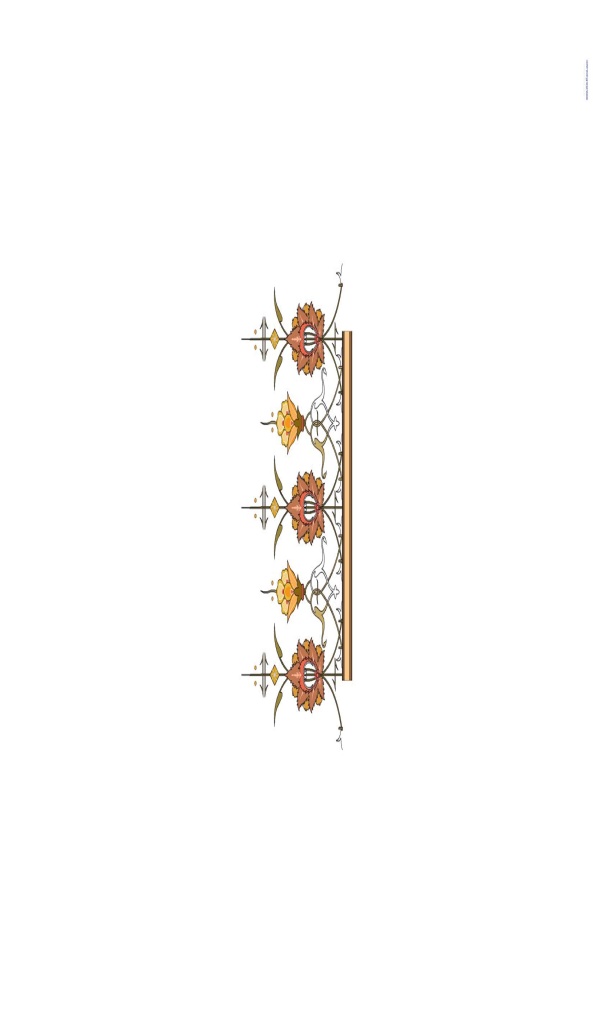 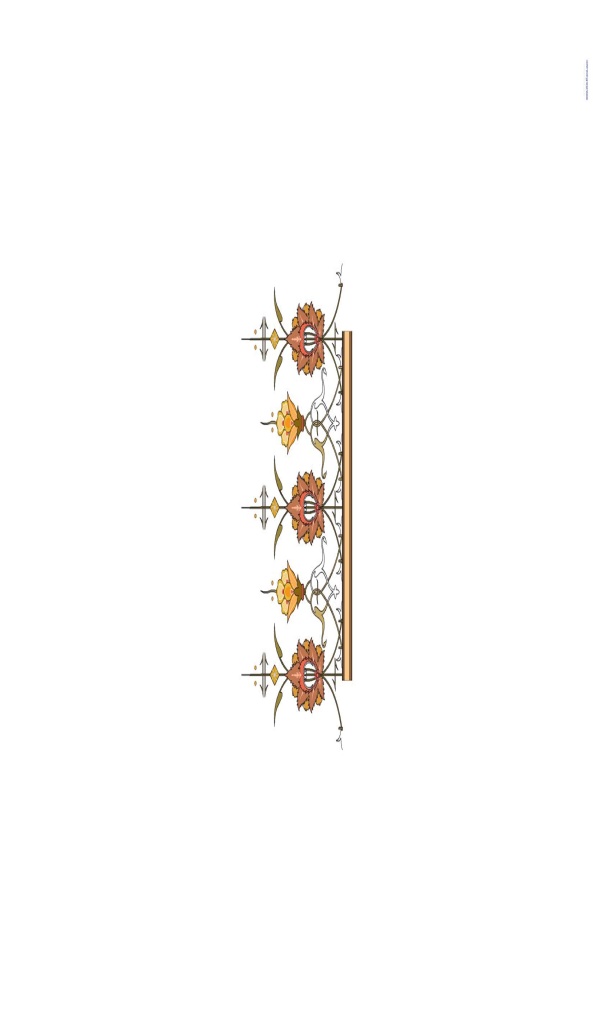 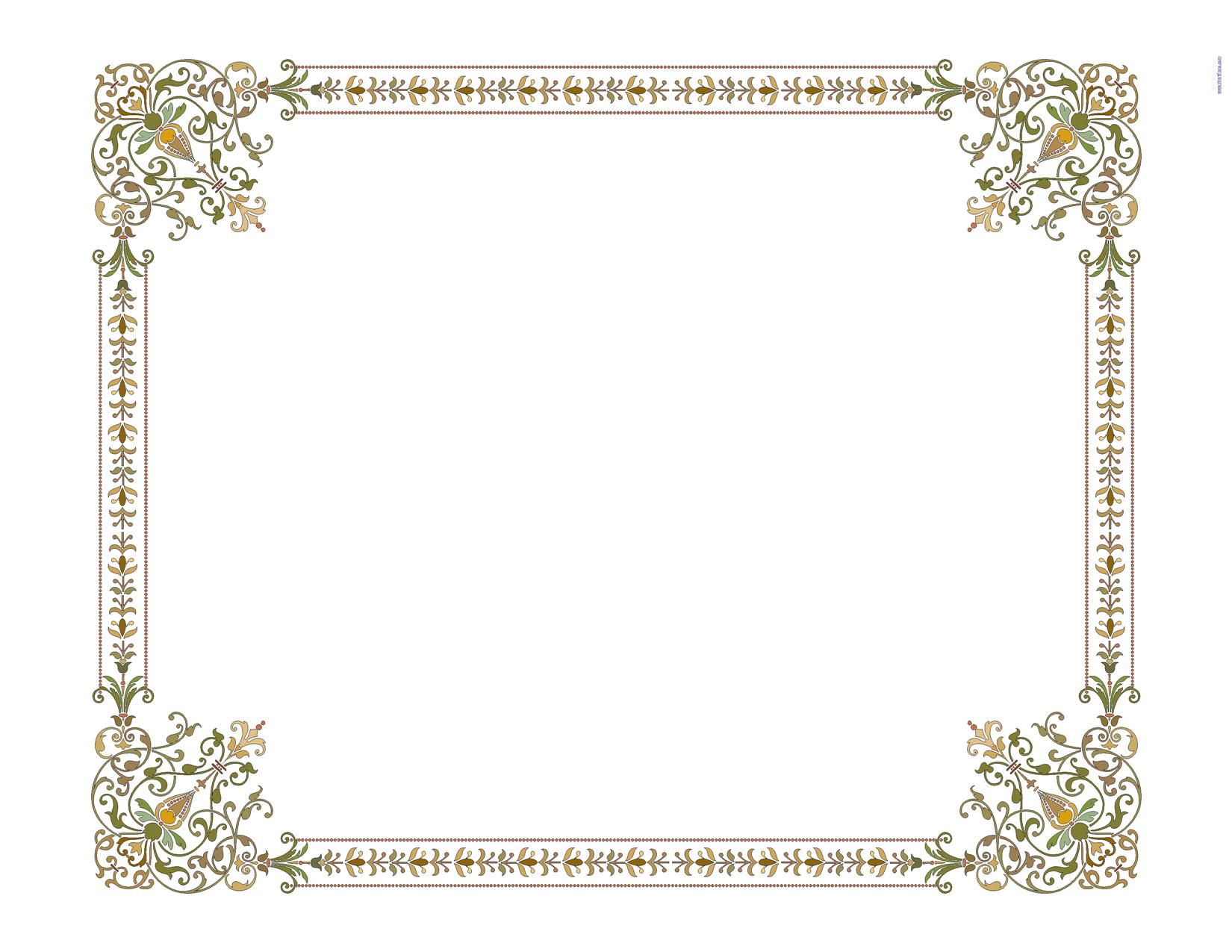 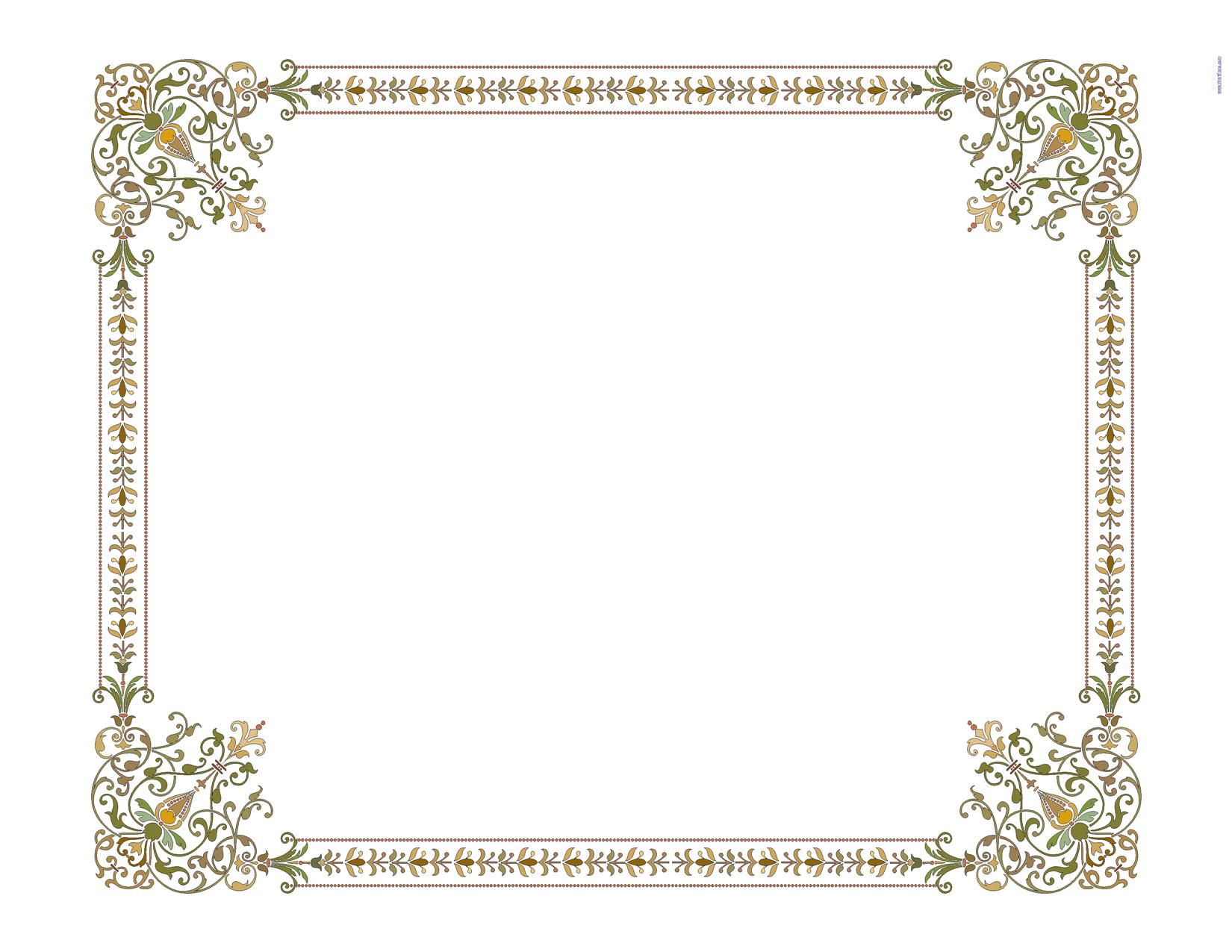 تاریخ :    88/8/12
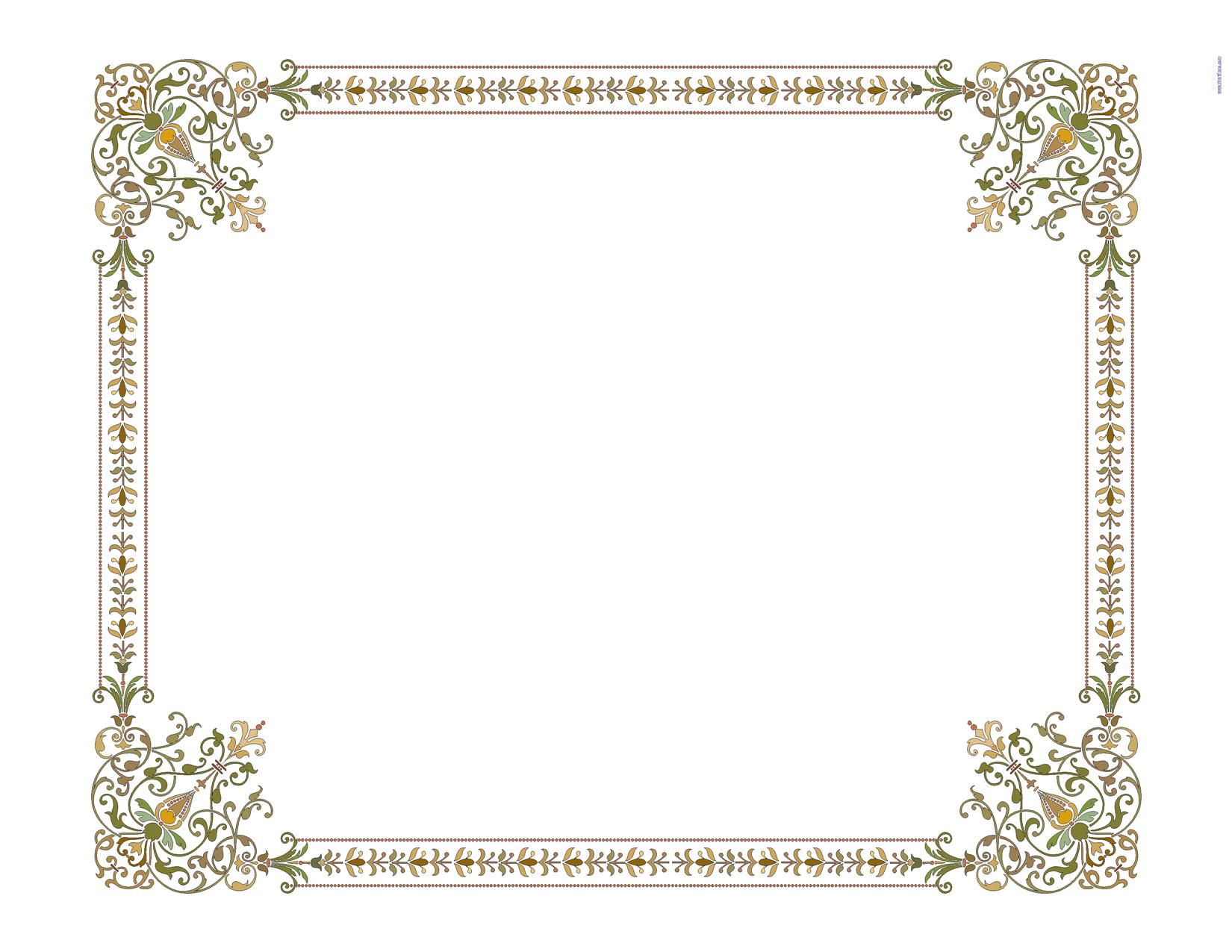 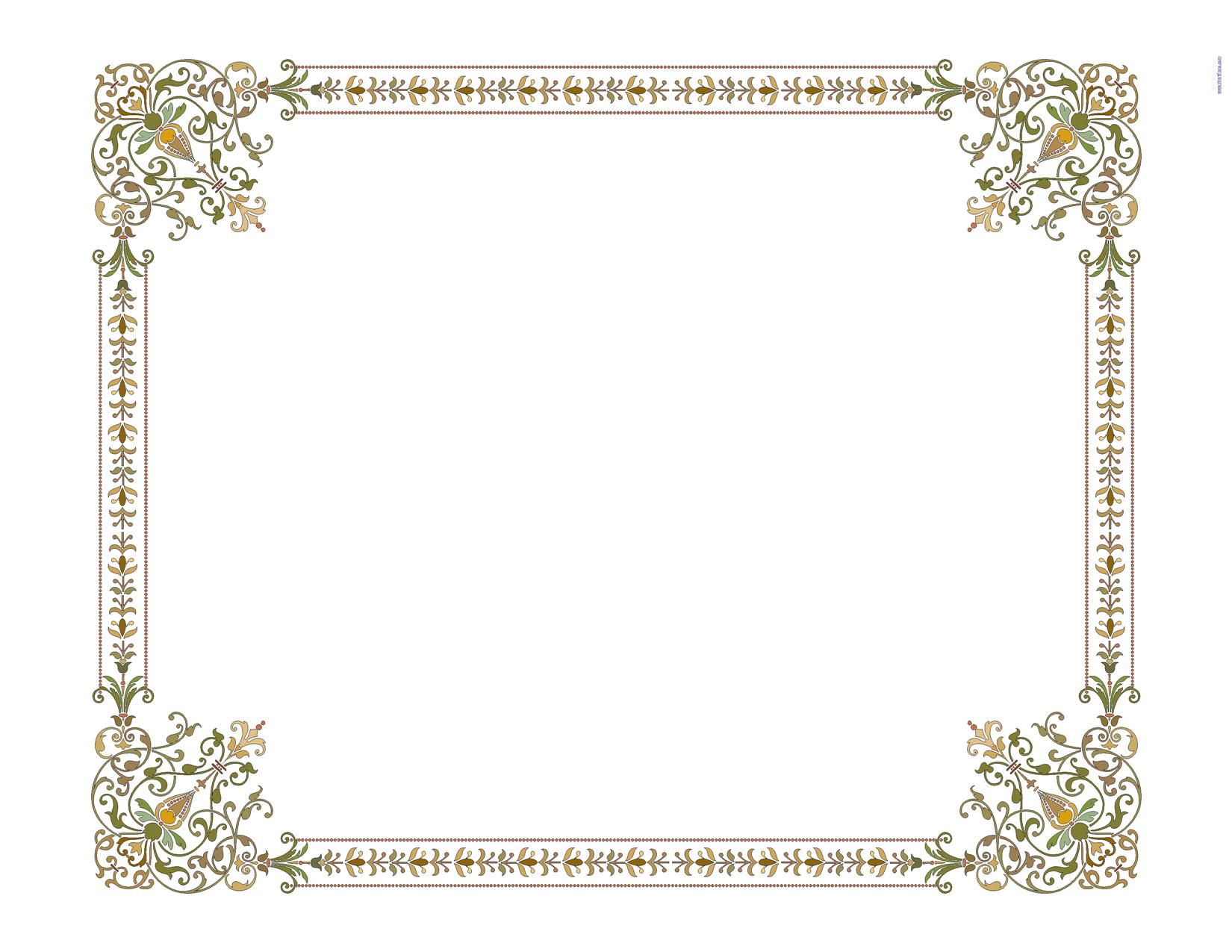 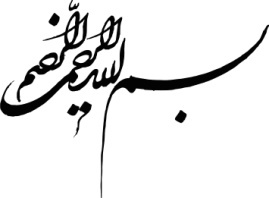 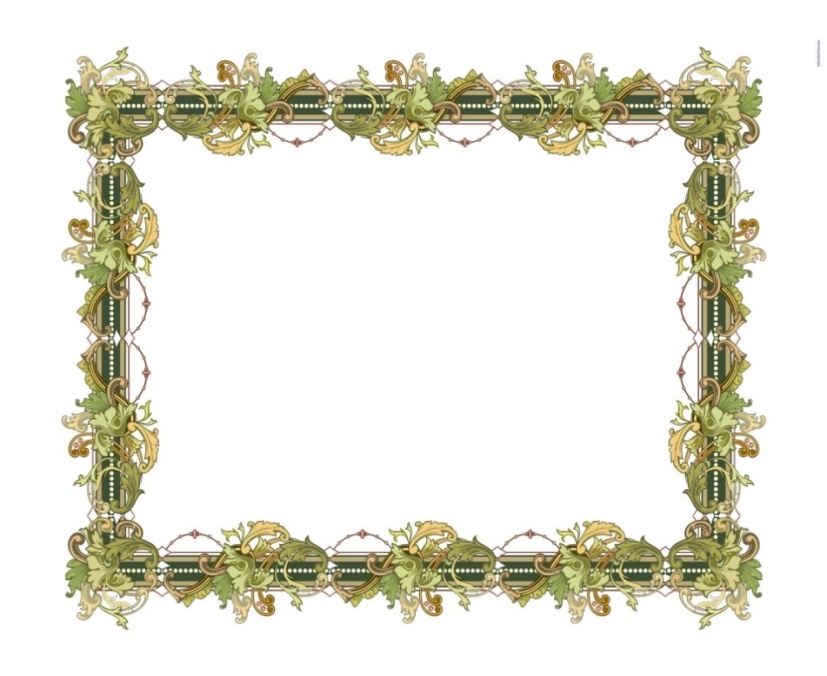 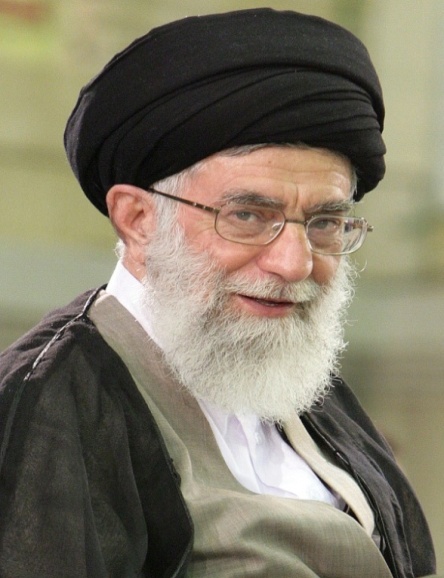 فرازهايي از بيانات و رهنمودهاي مقام عظمای ولایت
 حضرت امام خامنه ای(مد ظله العالی)
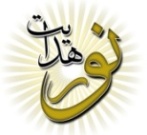 ديدار جوانان، دانشجويان، دانش‌آموزان و خانواده‌هاى معظم شهيدان
البته من اين را هم به شما بگويم:
 امروز بصيرت جوانهاى ما هم از جوانان آن روزگارِ اول انقلاب و در اثناى انقلاب، يقيناً بيشتر است. 
خيلى چيزها را شما امروز ميدانيد، براى شما جزو واضحات است، كه آن روزها بايد براى جوانها، آنها را شرح مي داديم، بيان مي كرديم؛ اما امروز جوانهاى ما اينها را ميدانند؛ بصيرت بالاست. 
در عين حال من تأكيد مي كنم بر روى بصيرت.
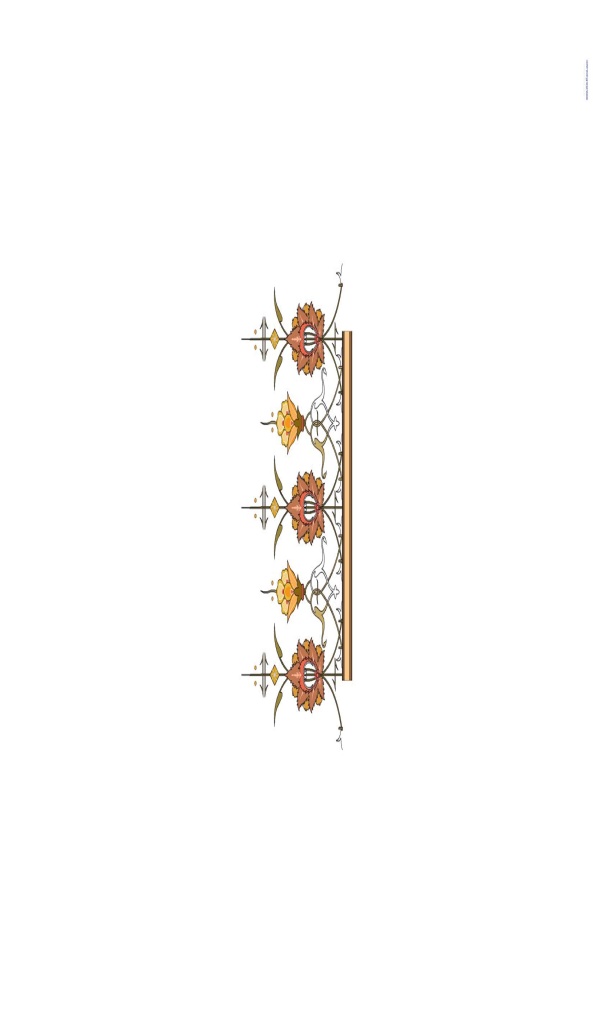 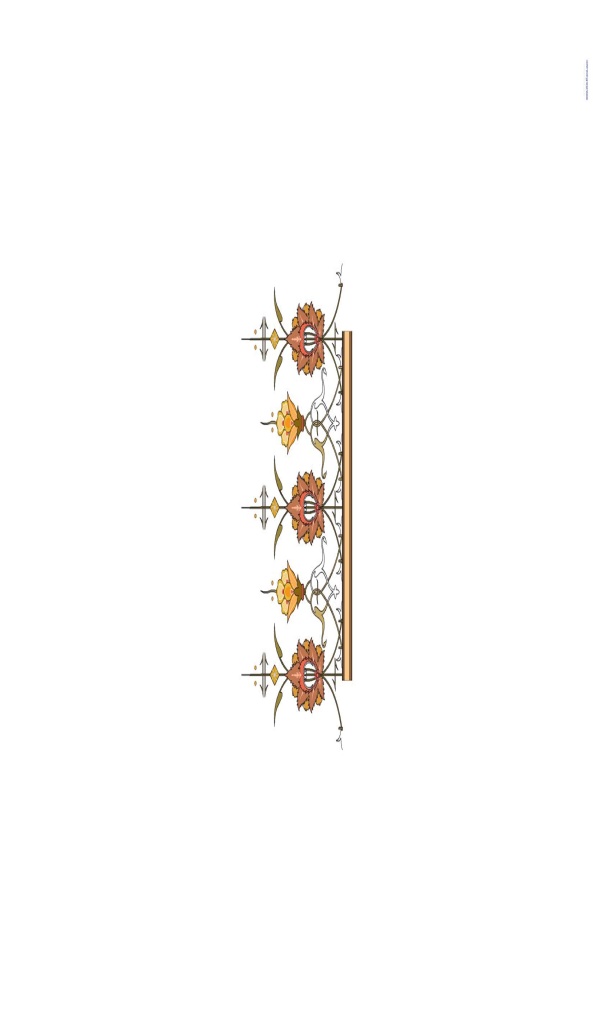 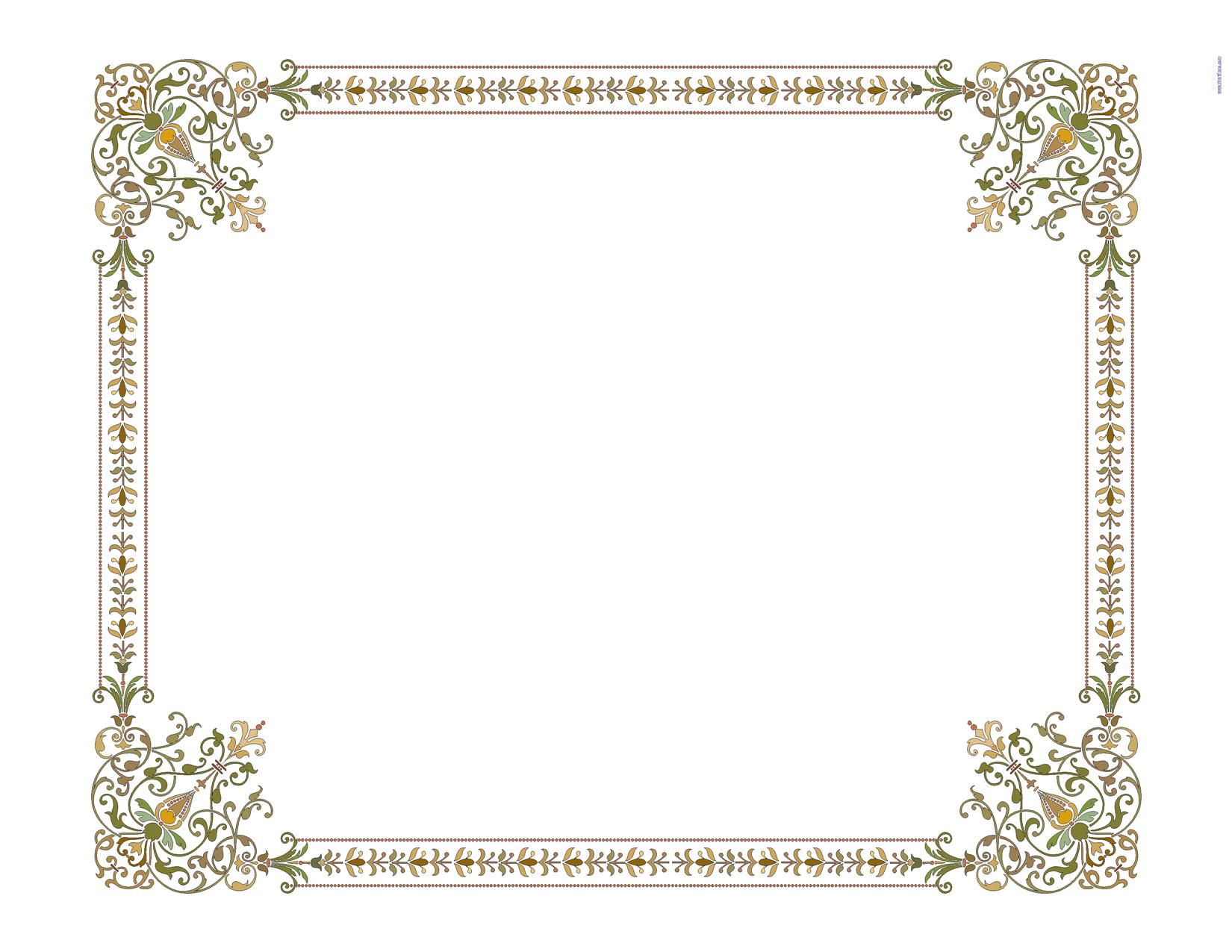 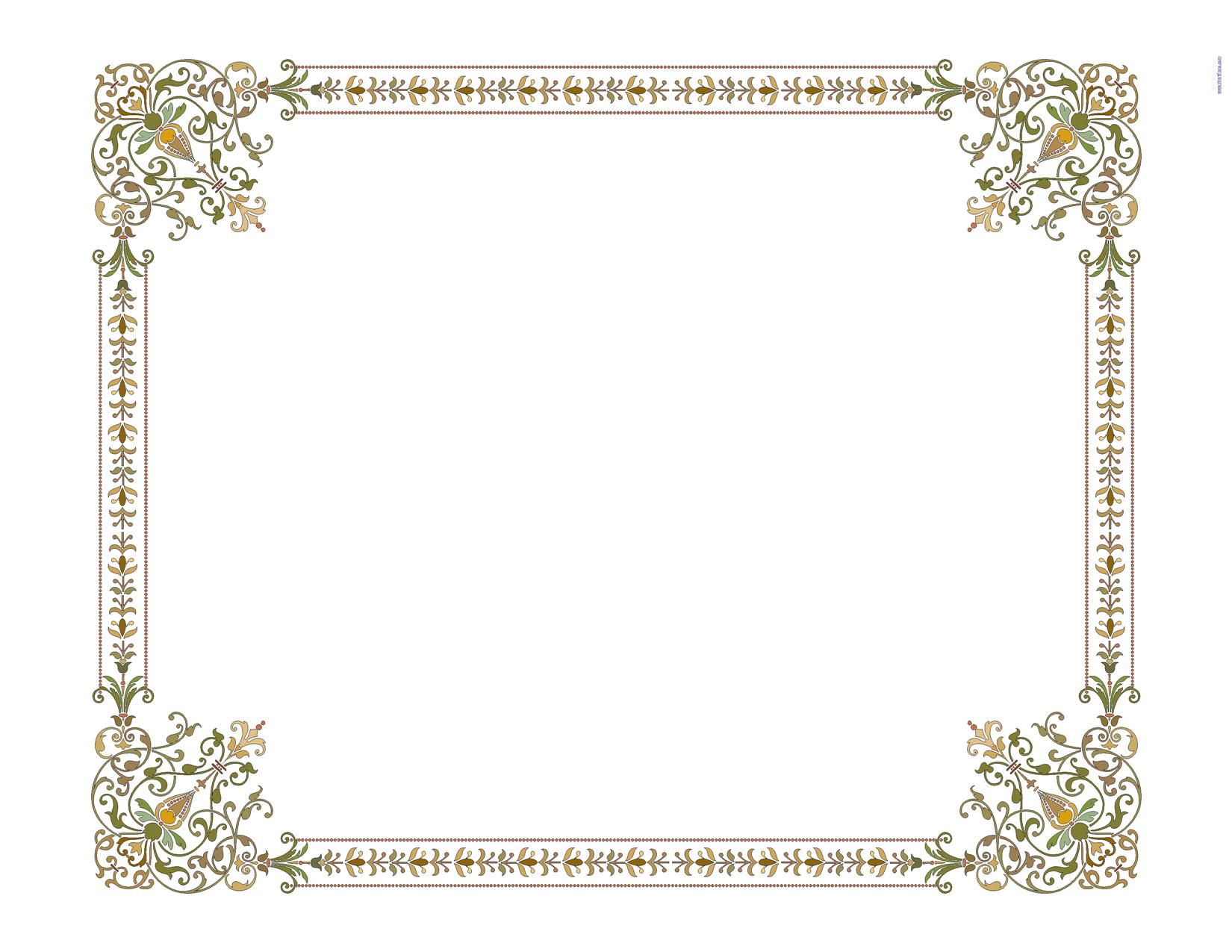 تاریخ :    88/8/12
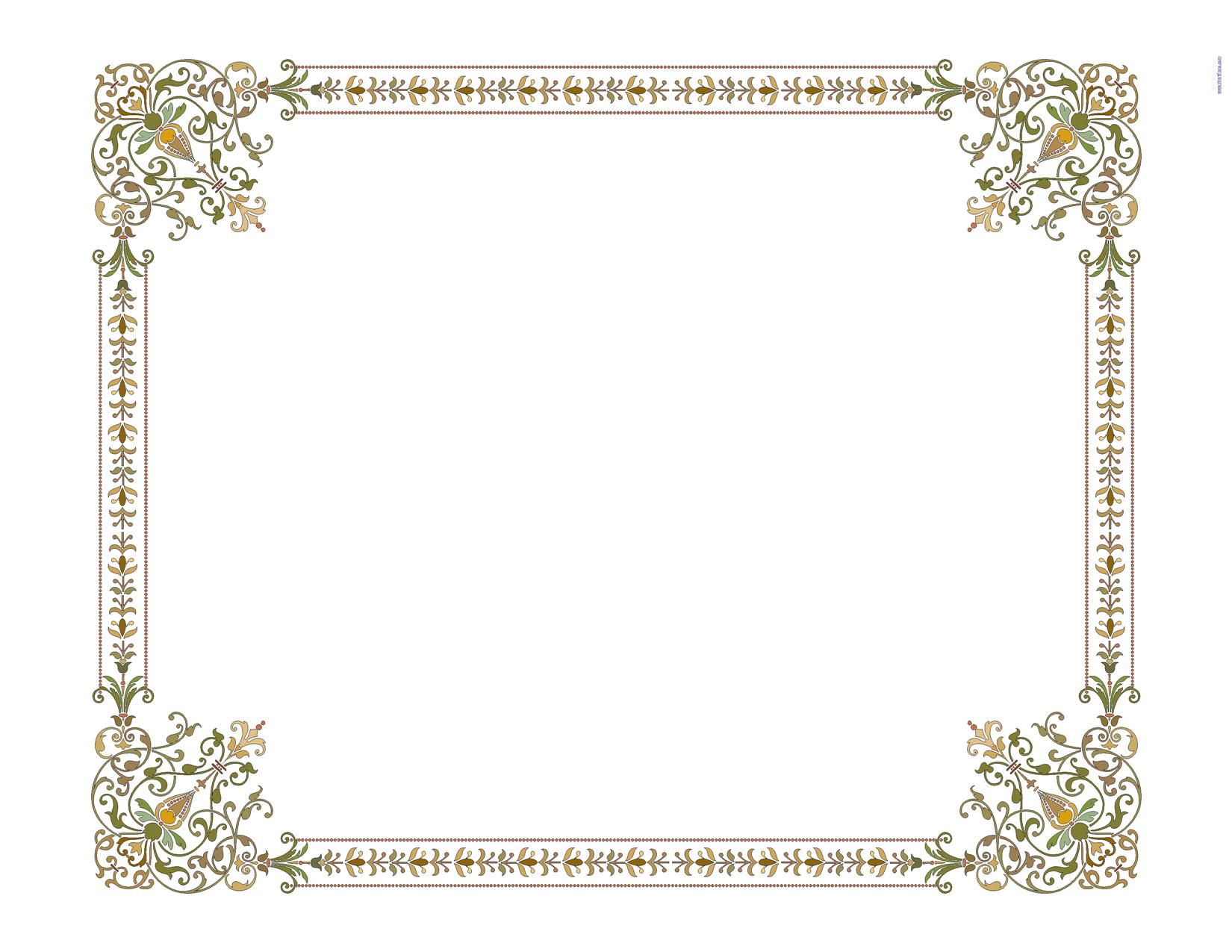 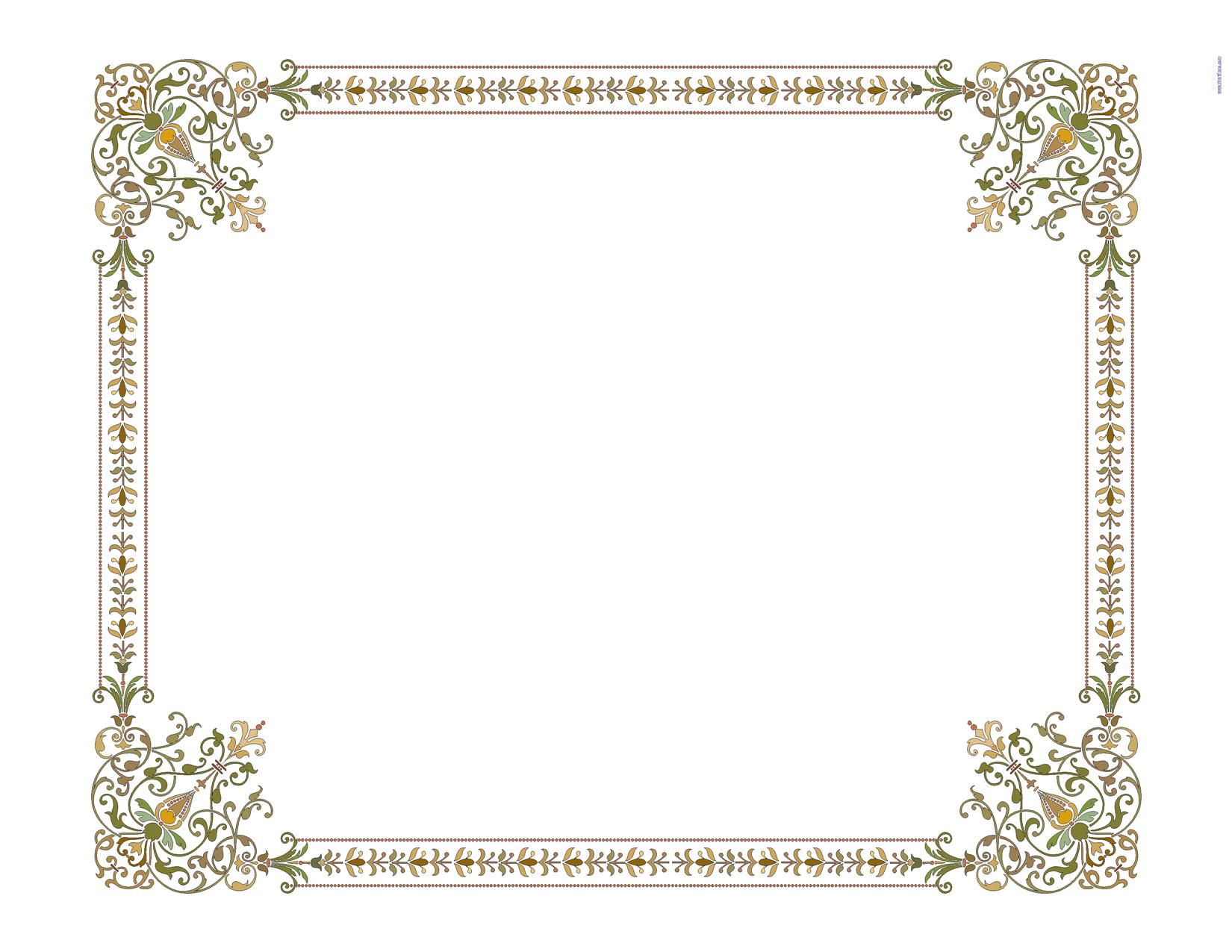 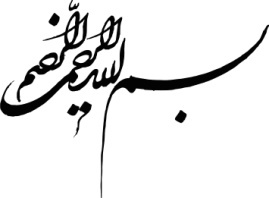 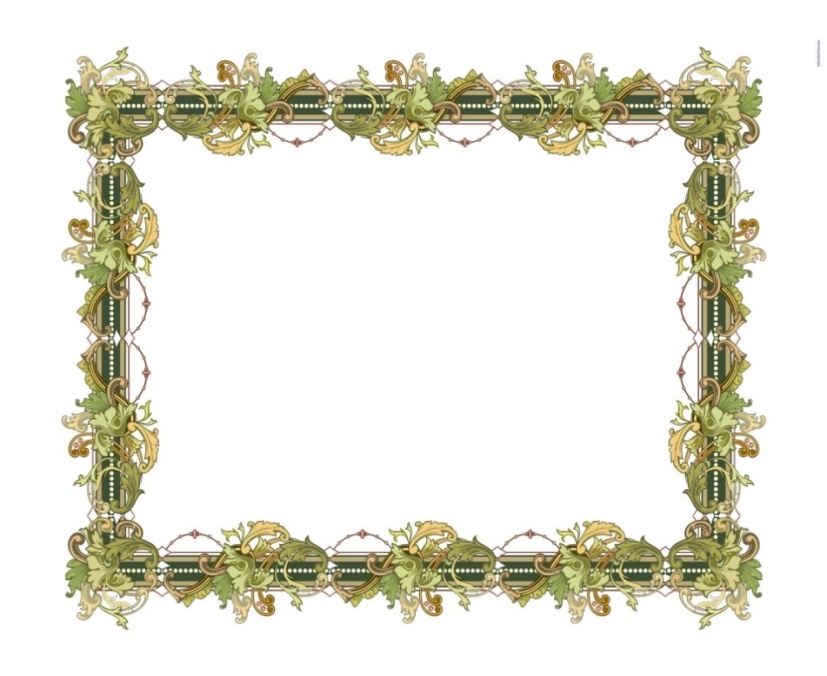 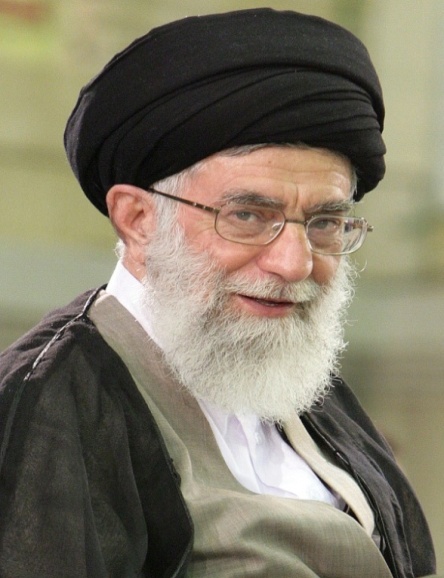 فرازهايي از بيانات و رهنمودهاي مقام عظمای ولایت
 حضرت امام خامنه ای(مد ظله العالی)
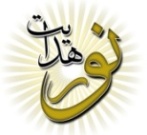 ديدار جوانان، دانشجويان، دانش‌آموزان و خانواده‌هاى معظم شهيدان
البته من اين را هم به شما بگويم:
 امروز بصيرت جوانهاى ما از جوانان آن روزگارِ اول انقلاب و در اثناى انقلاب، يقيناً بيشتر است.
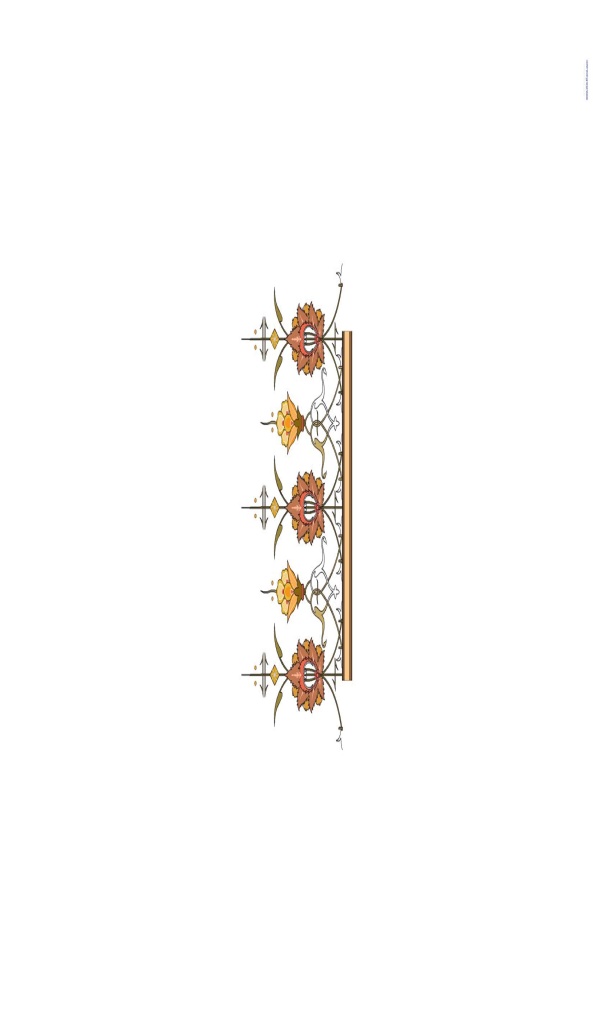 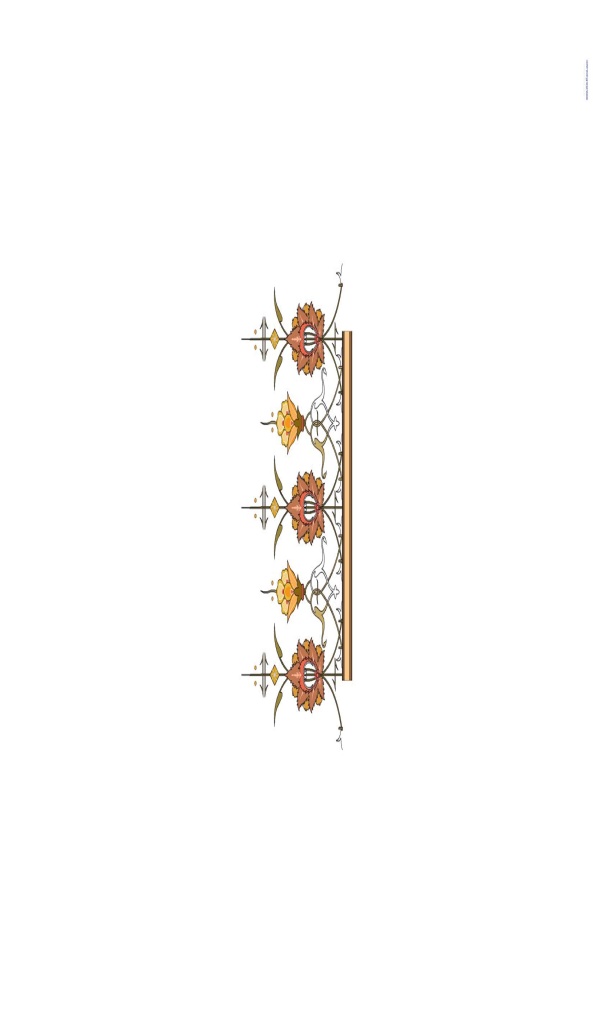 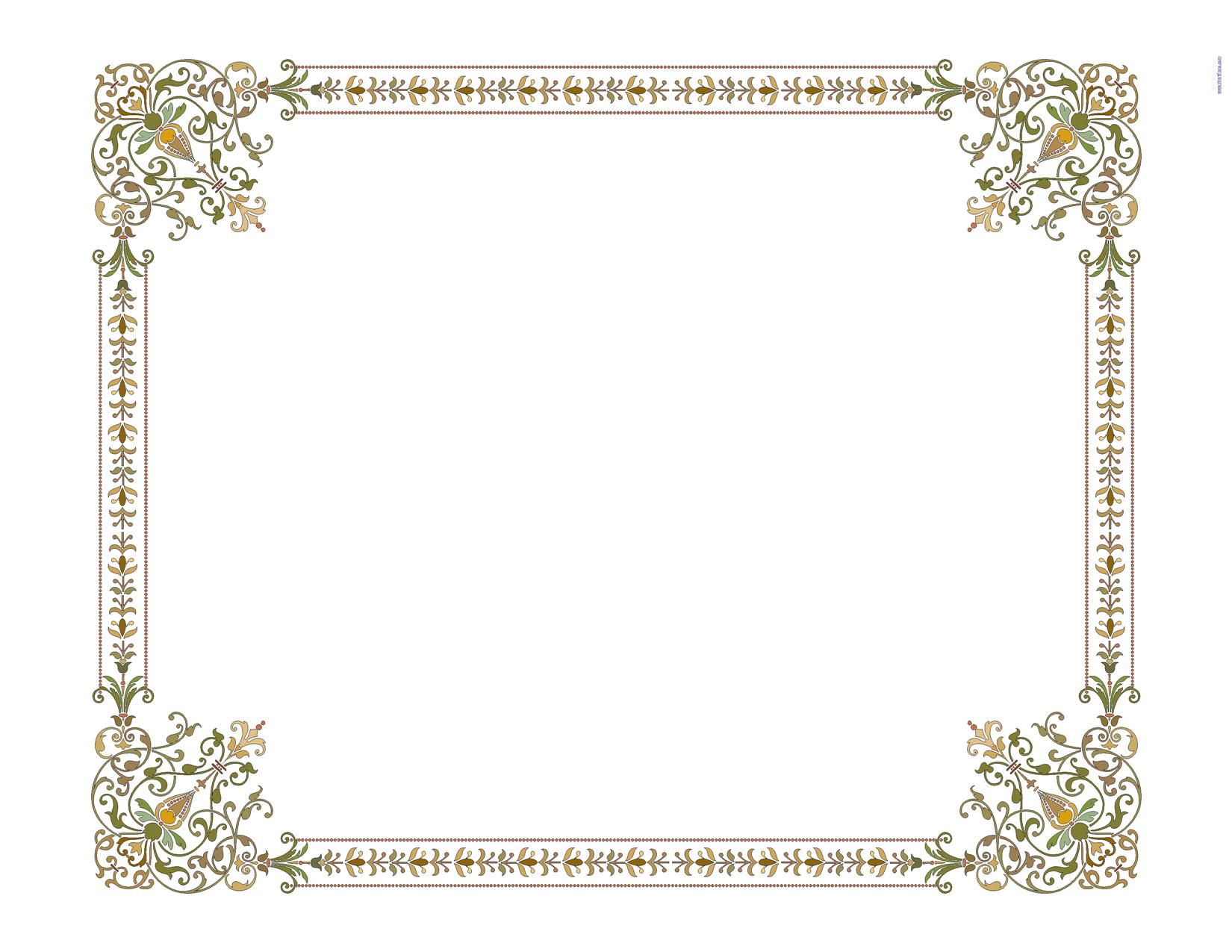 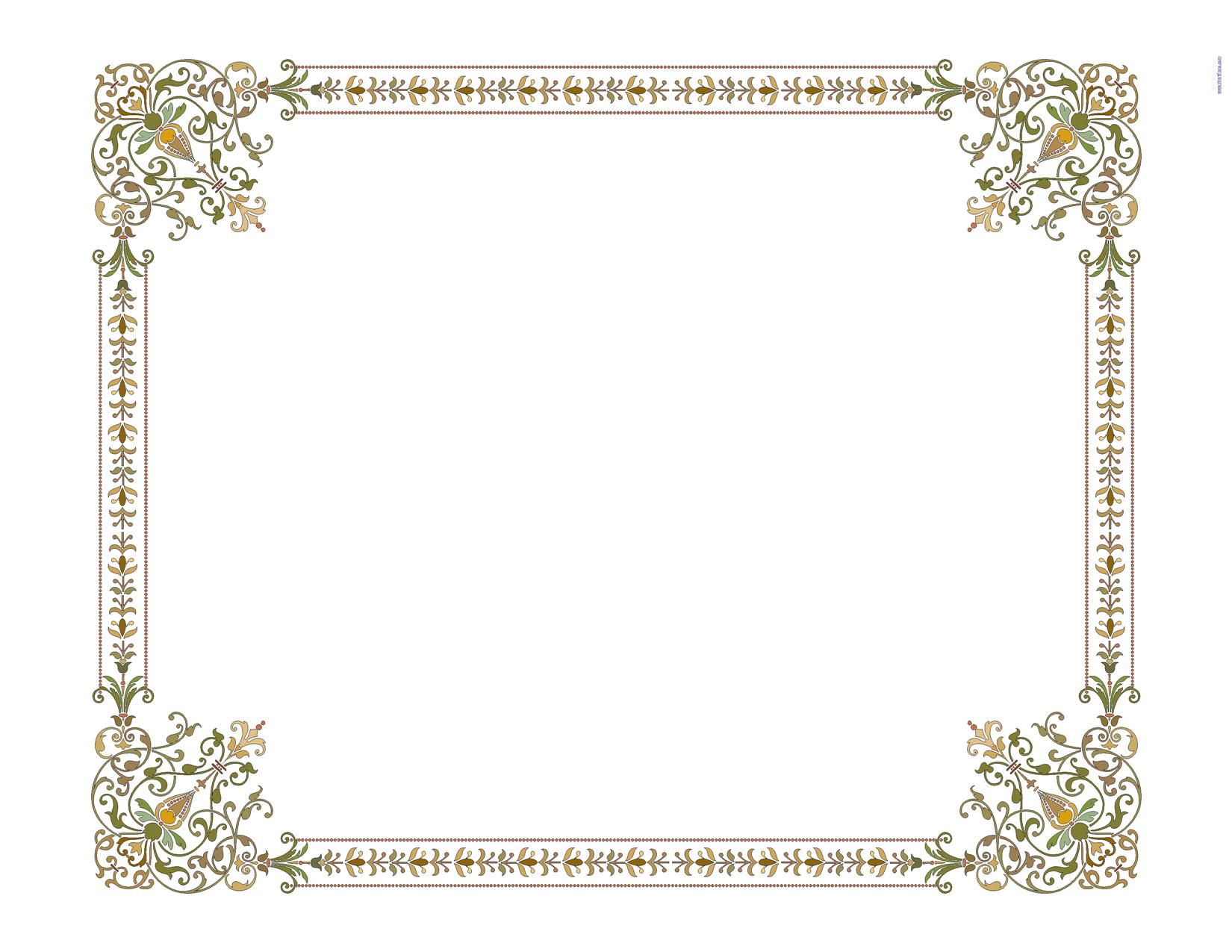 تاریخ :    88/8/12
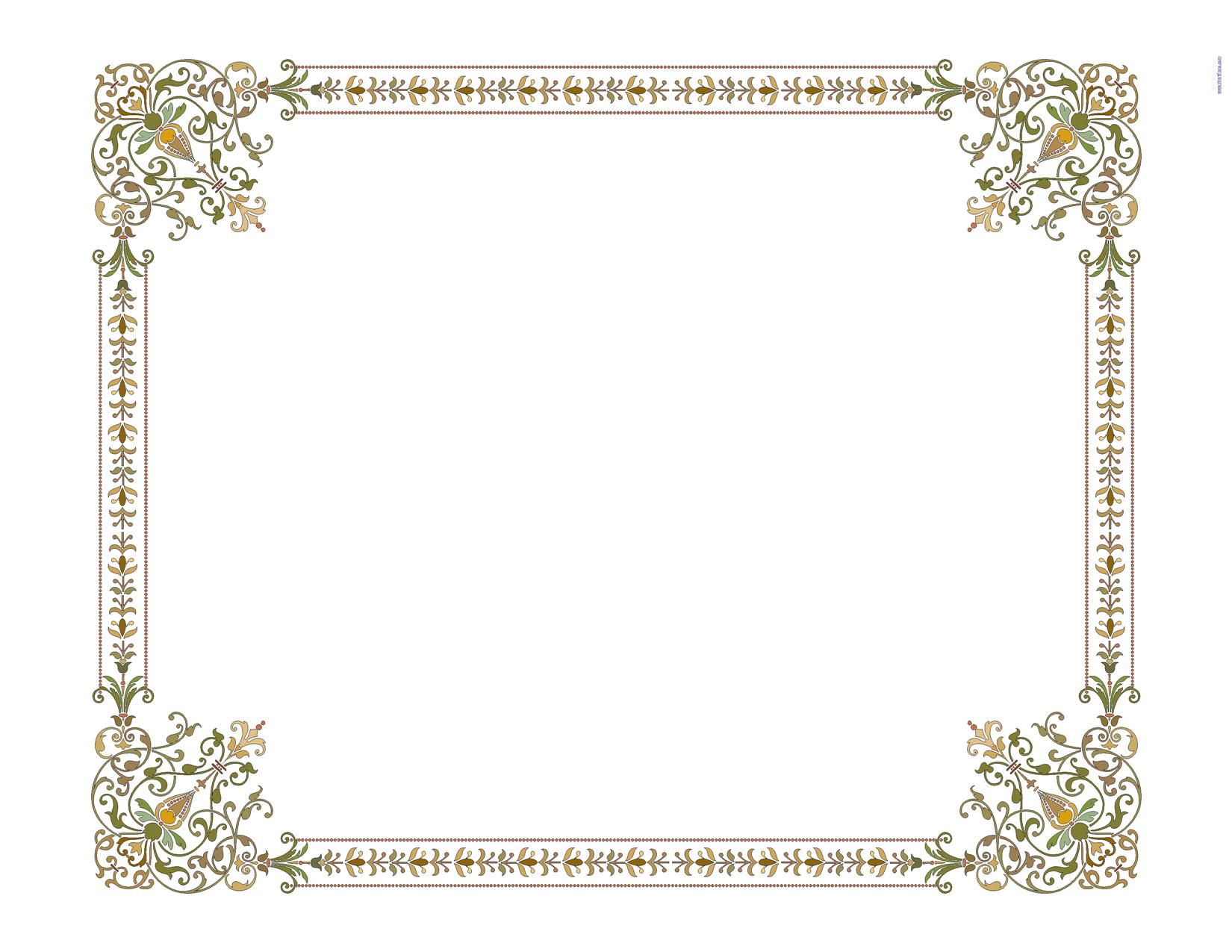 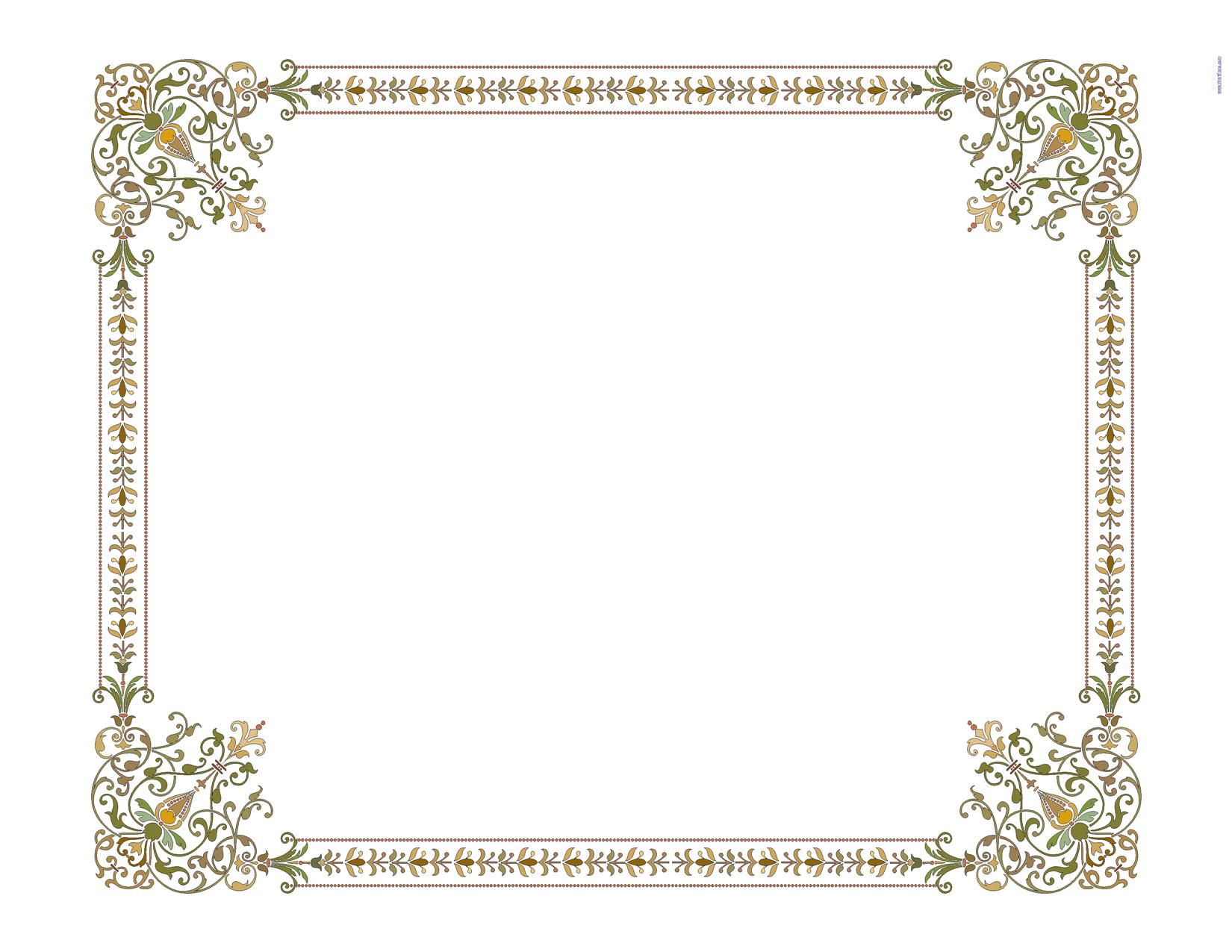 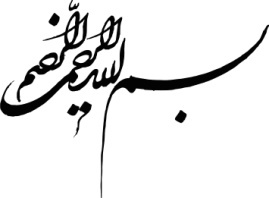 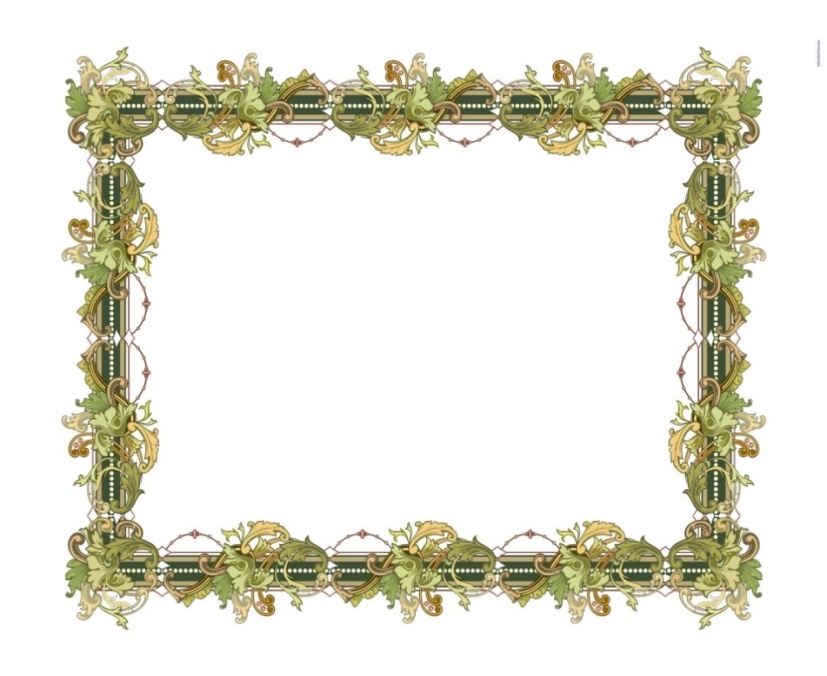 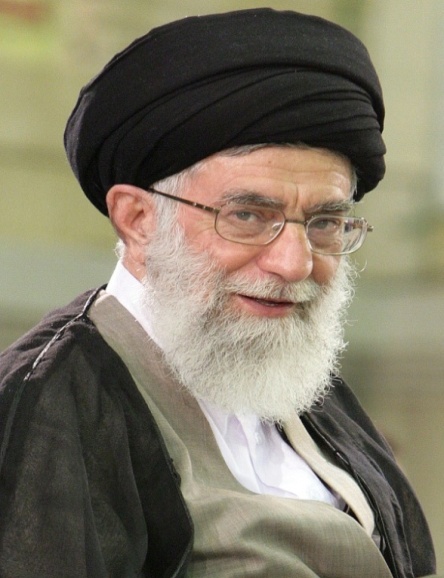 فرازهايي از بيانات و رهنمودهاي مقام عظمای ولایت
 حضرت امام خامنه ای(مد ظله العالی)
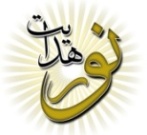 ديدار جوانان، دانشجويان، دانش‌آموزان و خانواده‌هاى معظم شهيدان
...
    تأكيد ميكنم
        بر روى بصيرت.
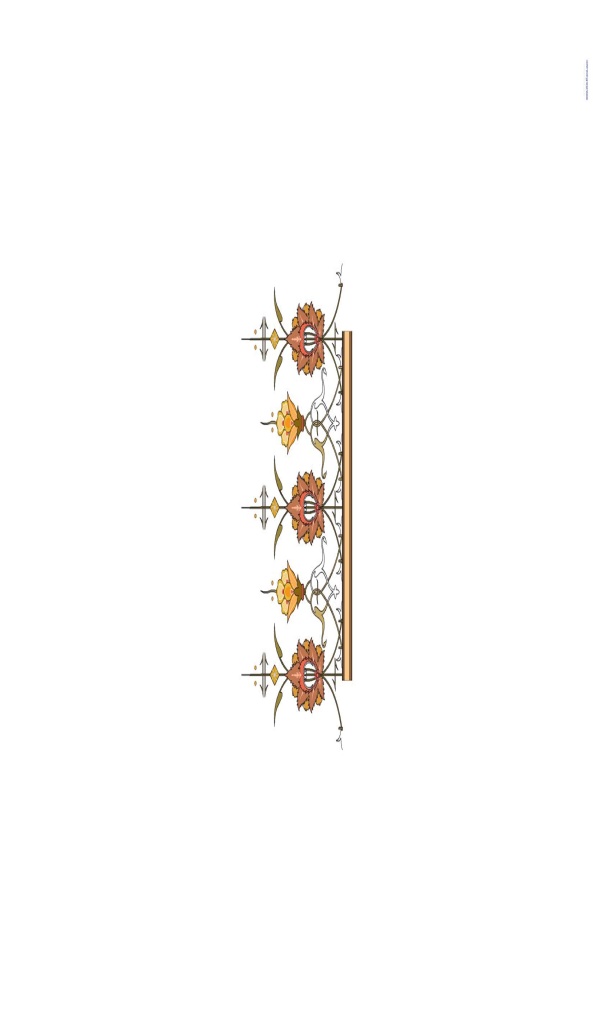 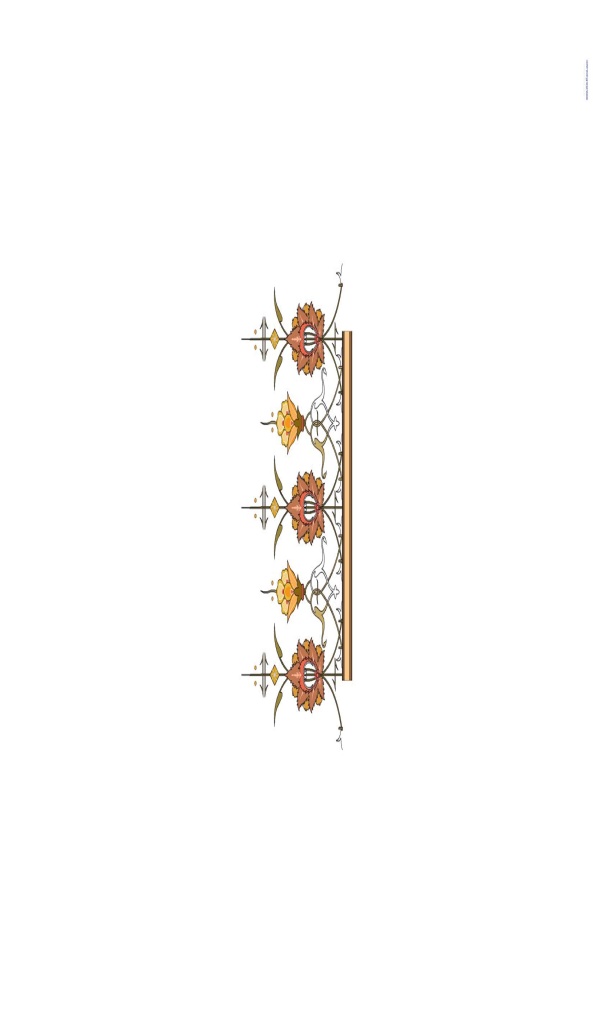 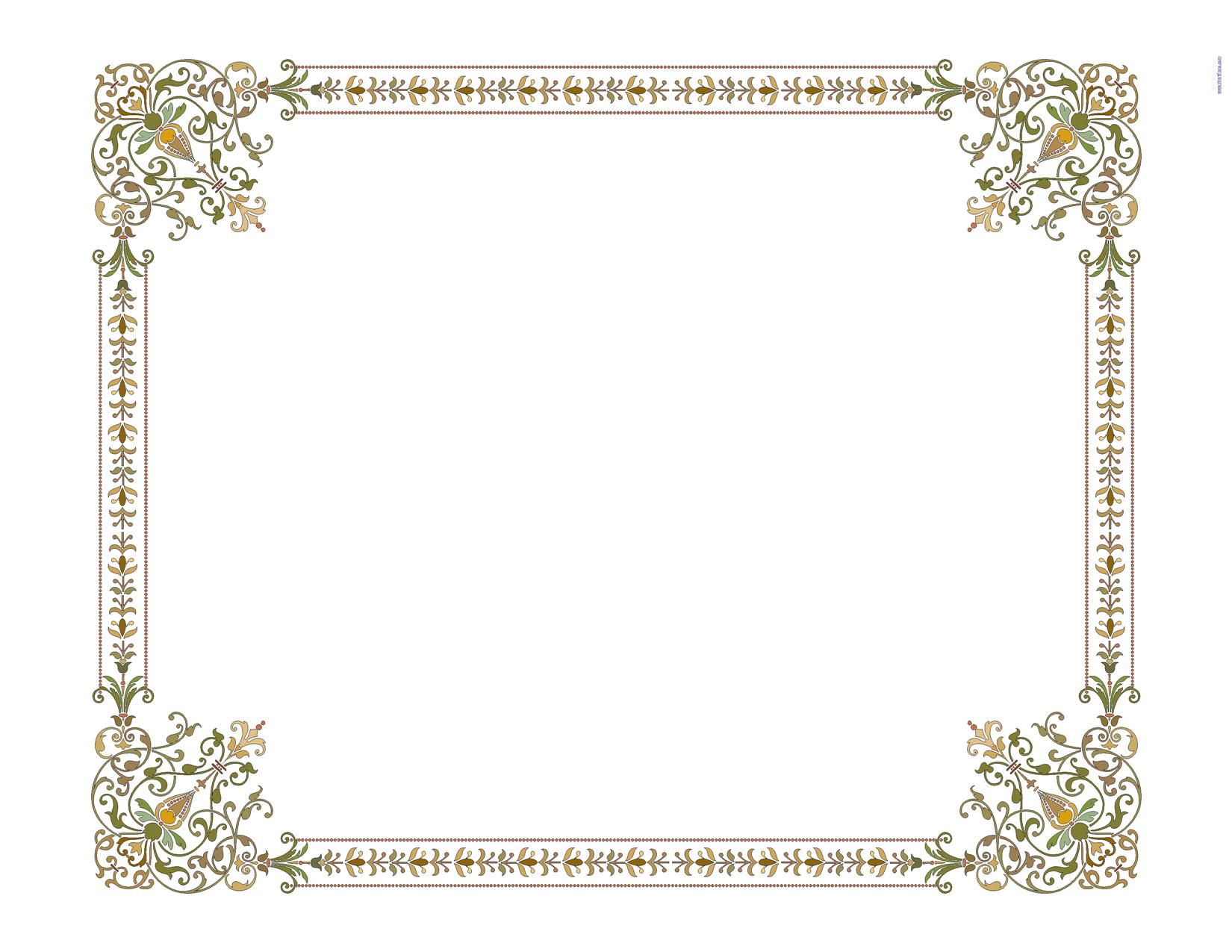 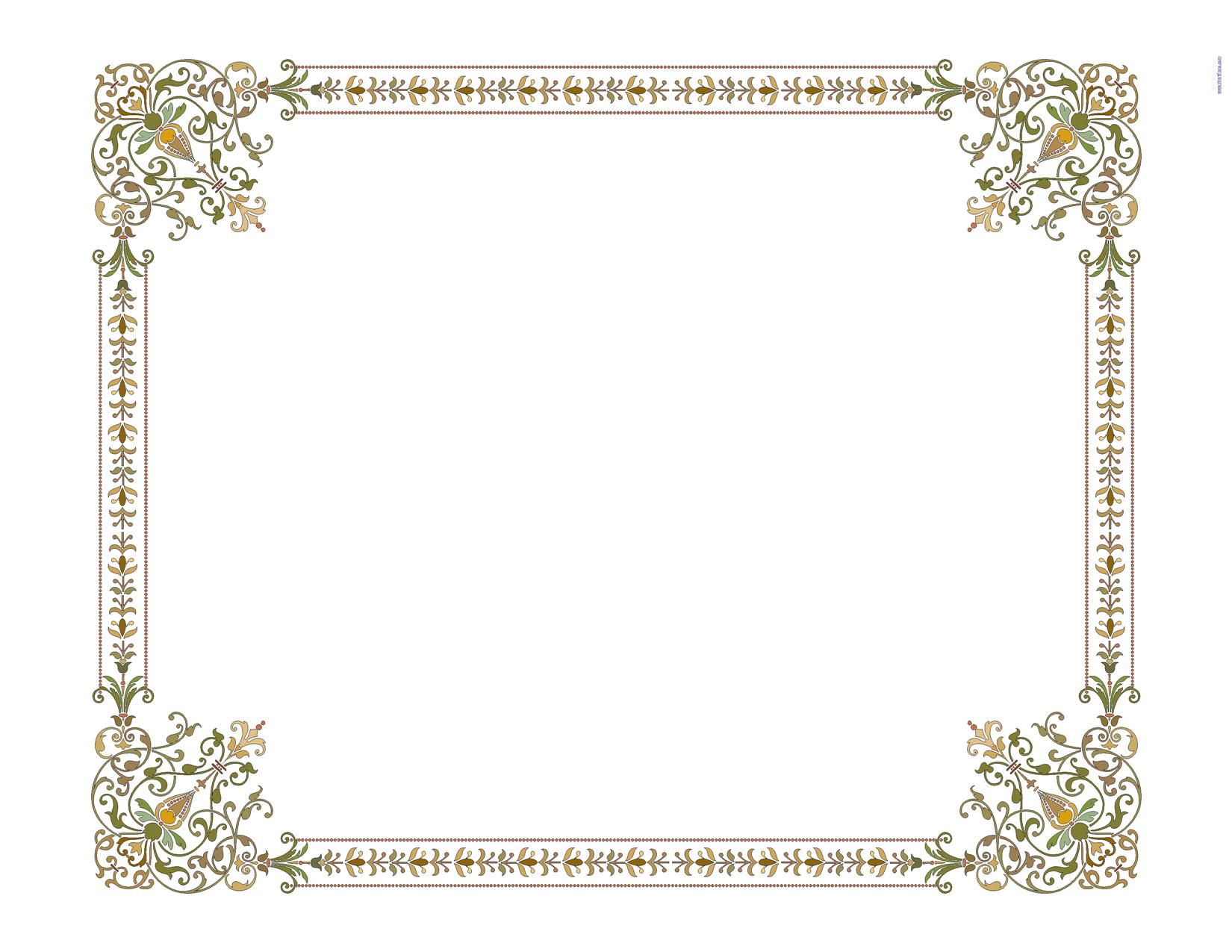 تاریخ :    88/8/12
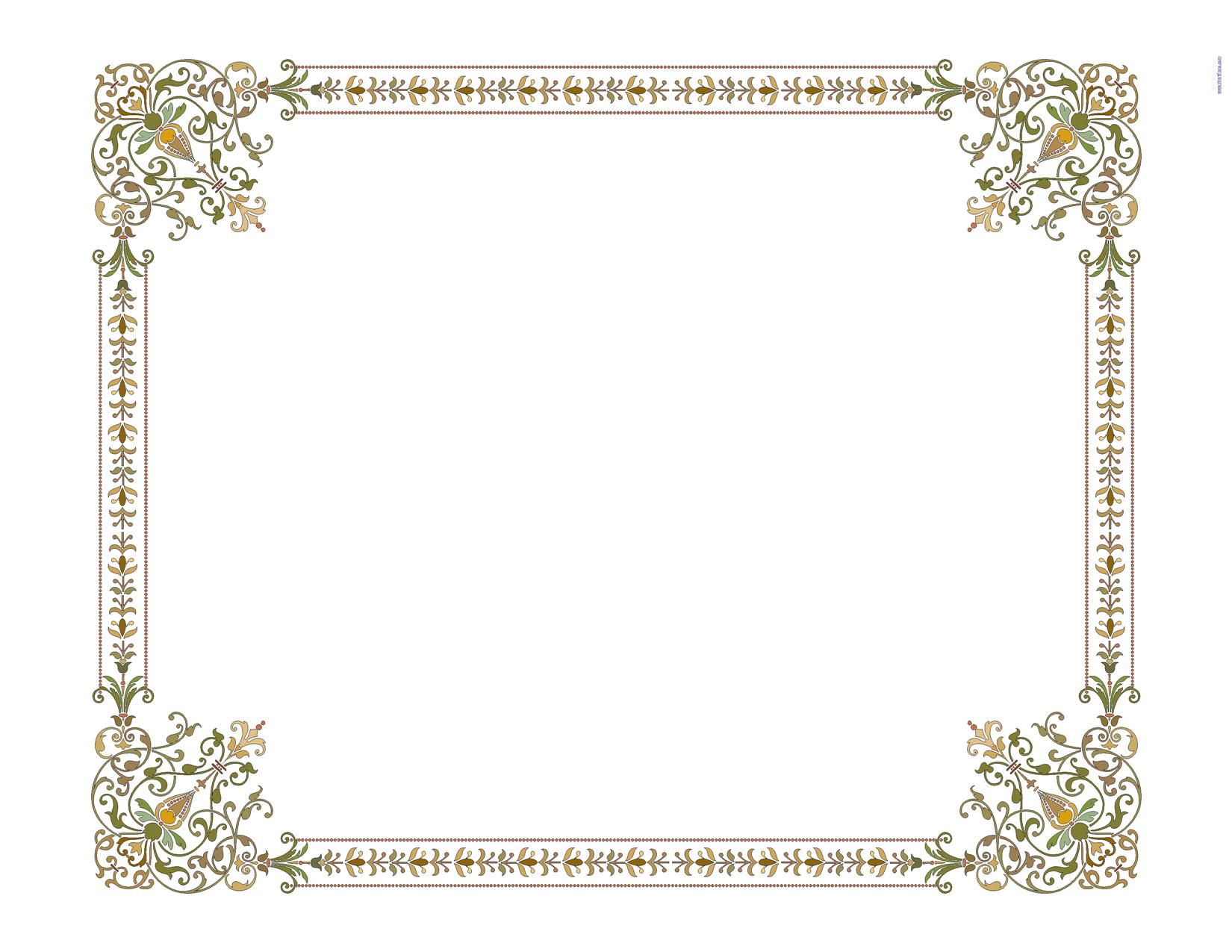 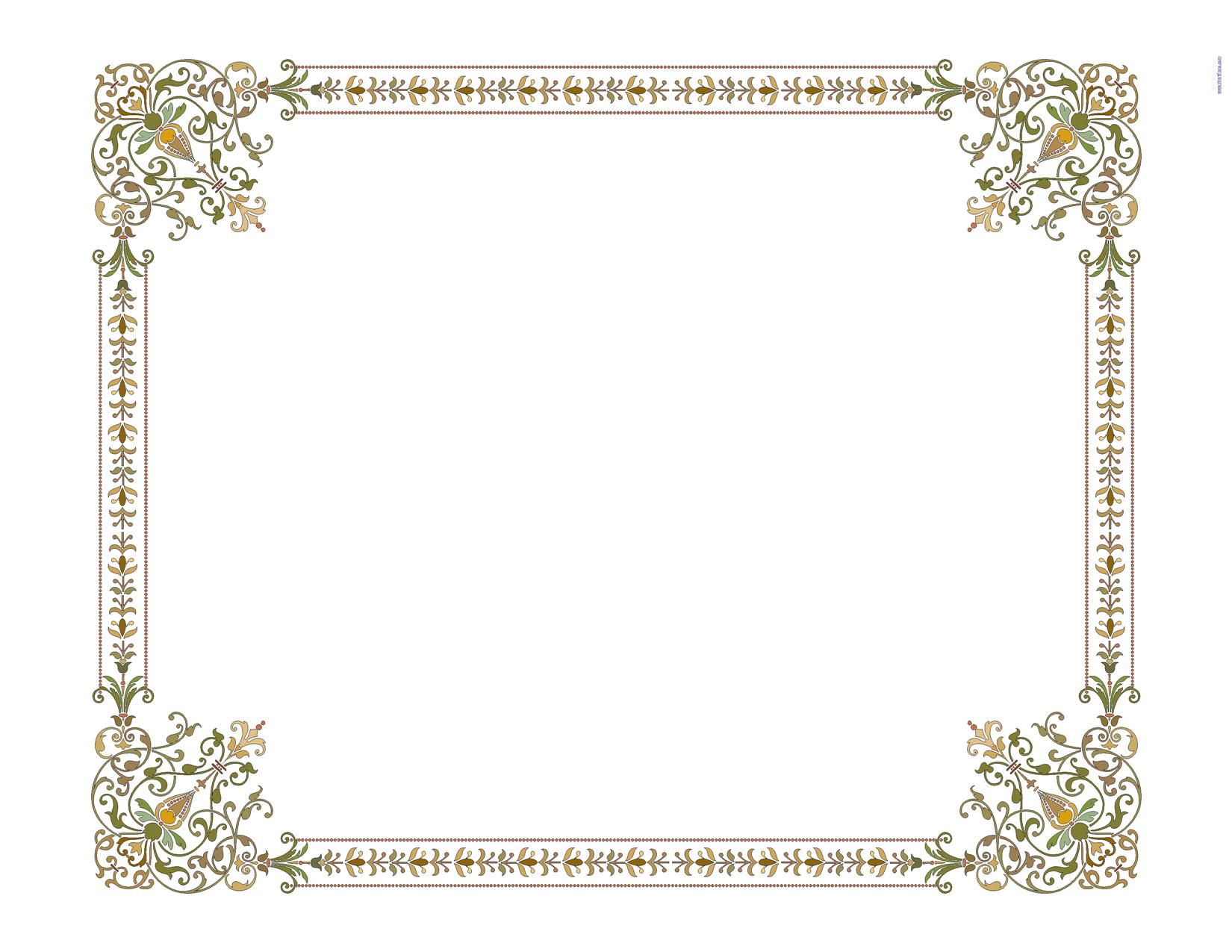 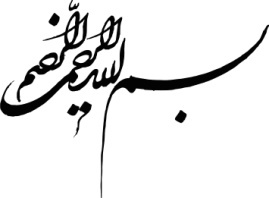 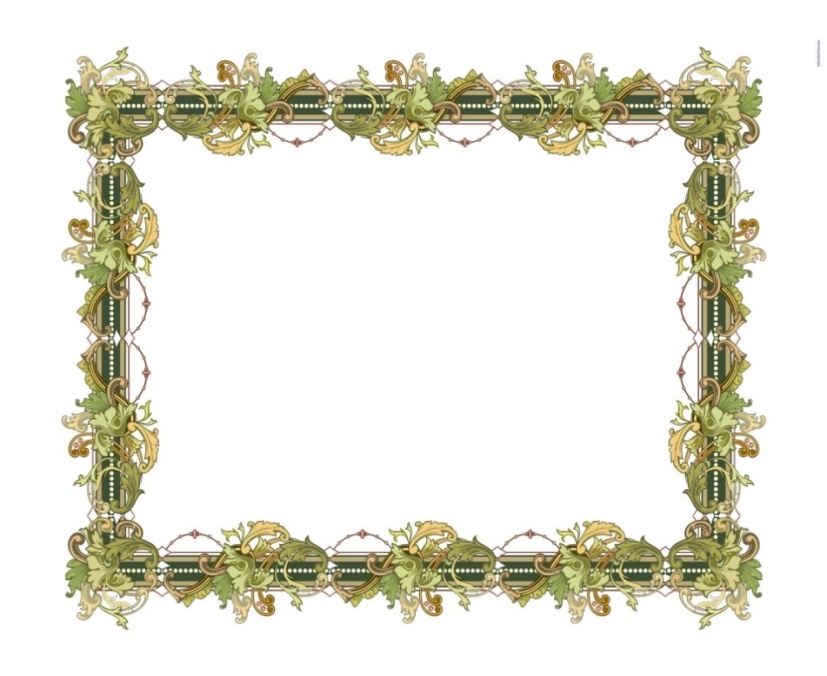 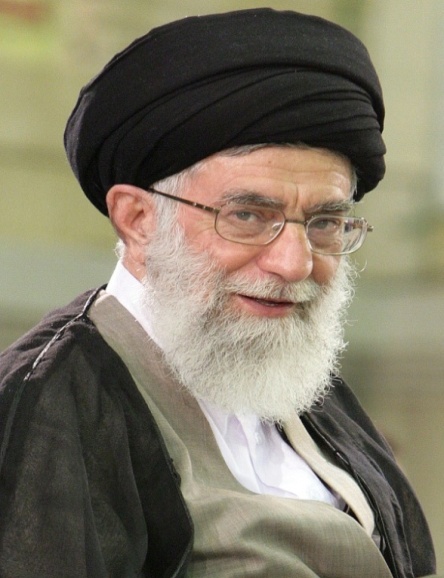 فرازهايي از بيانات و رهنمودهاي مقام عظمای ولایت
 حضرت امام خامنه ای(مد ظله العالی)
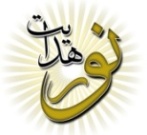 ديدار جوانان، دانشجويان، دانش‌آموزان و خانواده‌هاى معظم شهيدان
اولين مسئله‌ى بصيرت اين است كه اين استكبار چيست كه بايد با آن مبارزه كرد.
 استكبار يعنى قدرتى در دنيا يا قدرتهائى در دنيا؛ چون نگاه مي كنند به خودشان، مى‌بينند داراى امكانات پولى و تسليحاتى و تبليغاتى هستند؛ بنابراين بايد به خودشان حق بدهند كه در امور زندگى كشورها و ملتهاى ديگر، دخالتهاى مالكانه بكنند؛ 
اين معناى استكبار است.
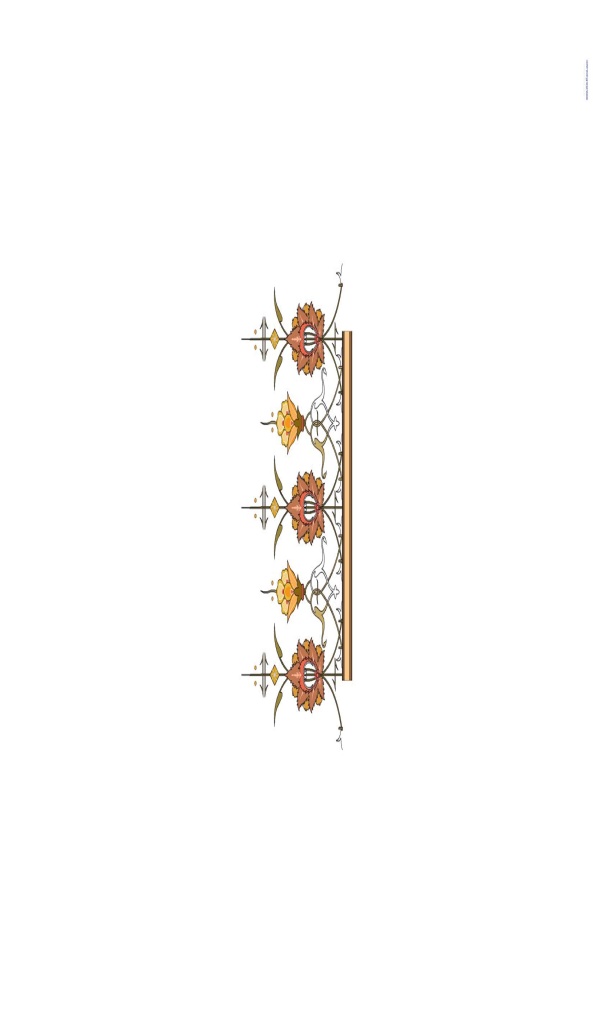 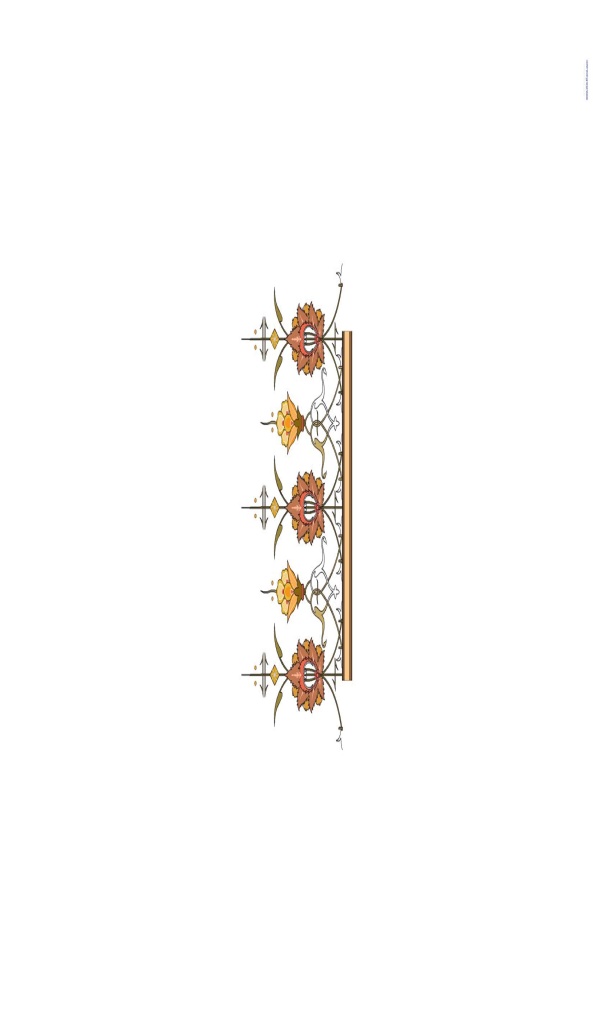 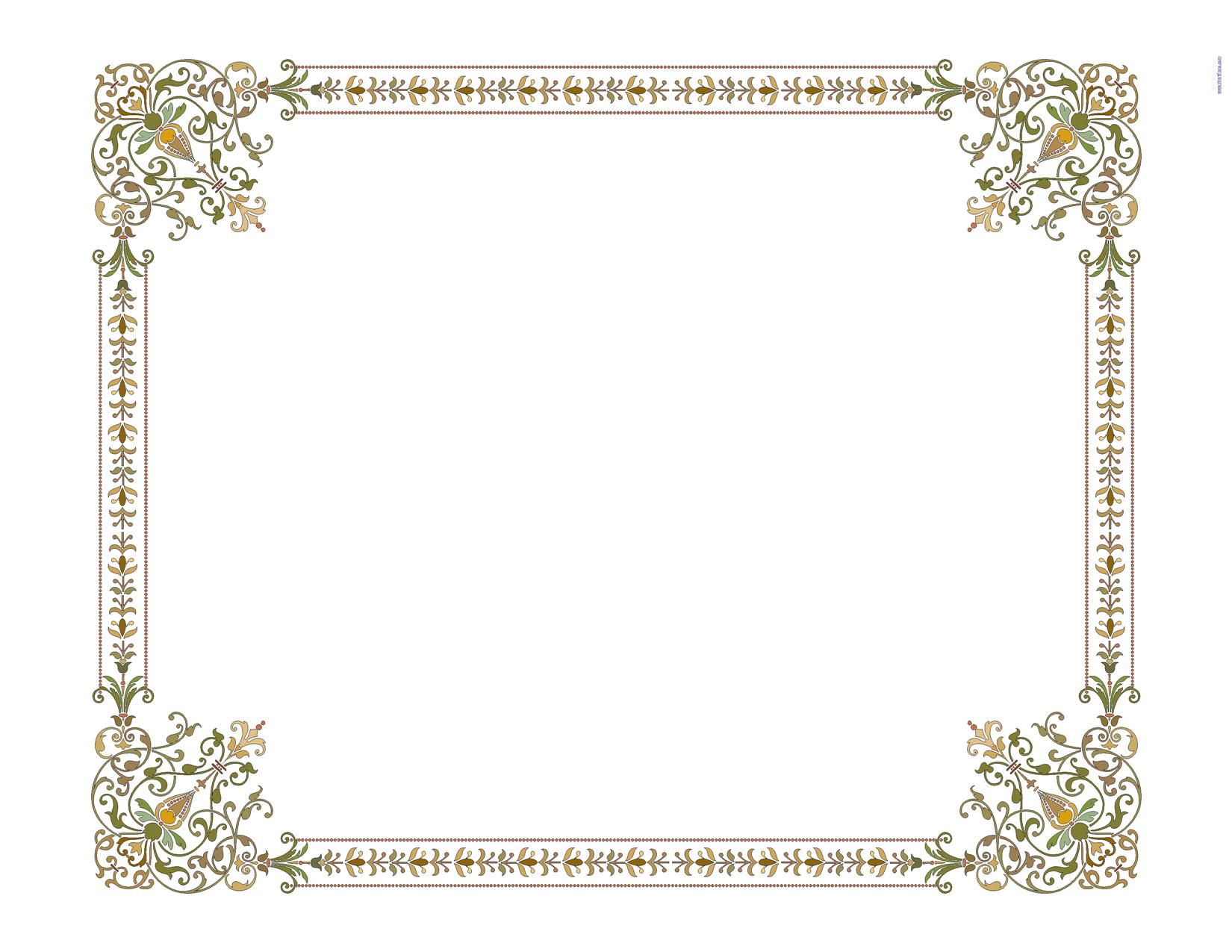 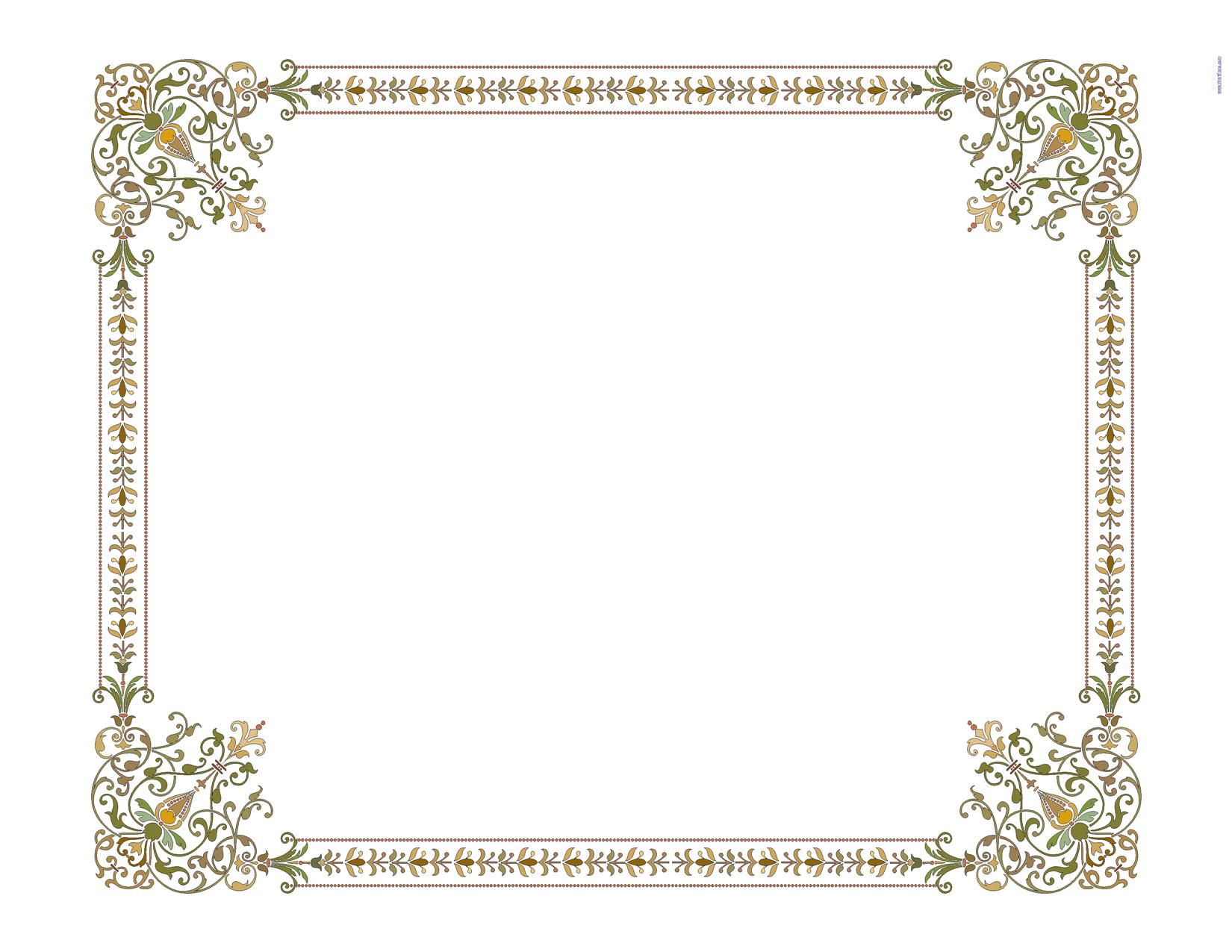 تاریخ :    88/8/12
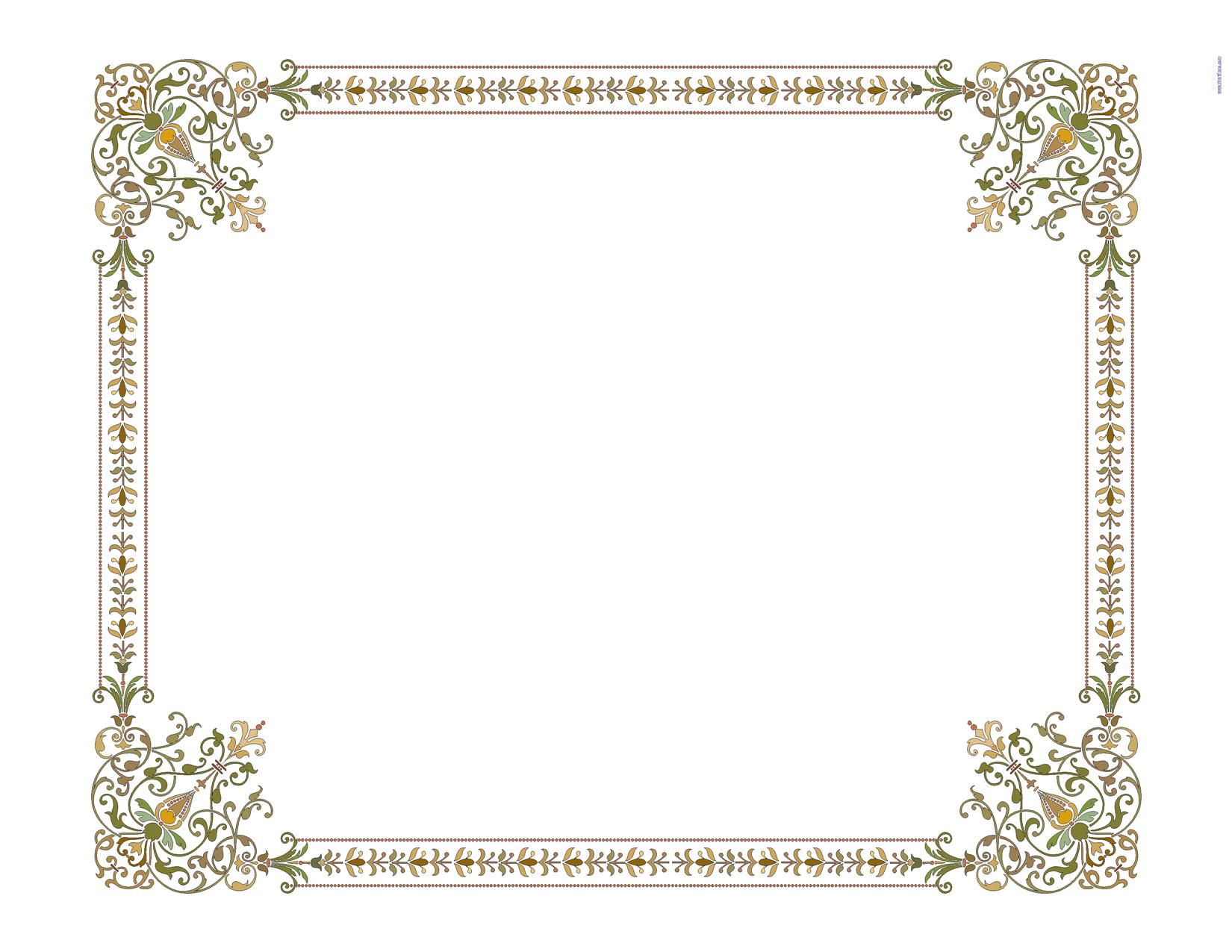 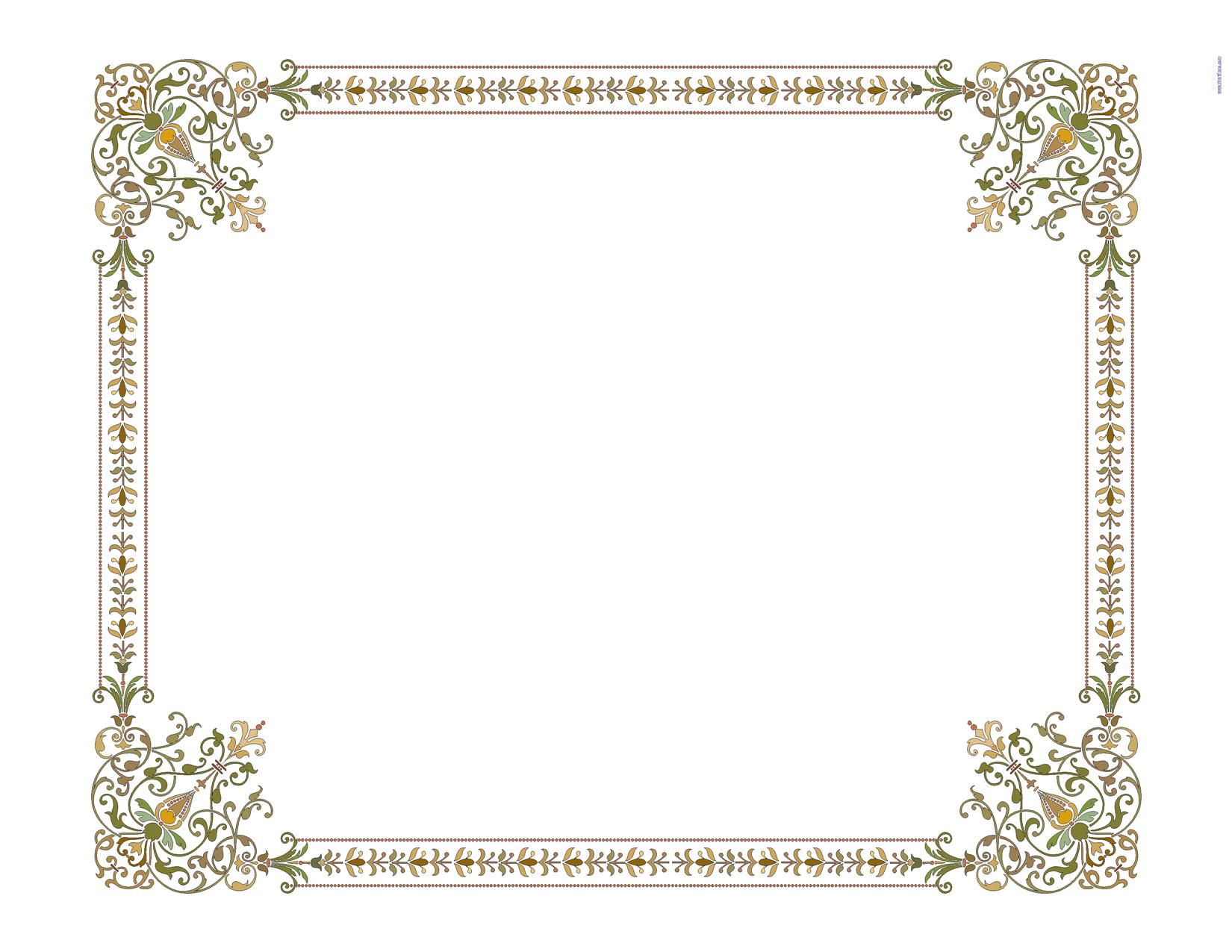 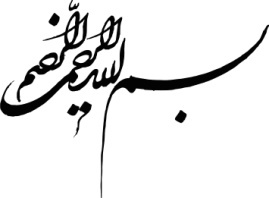 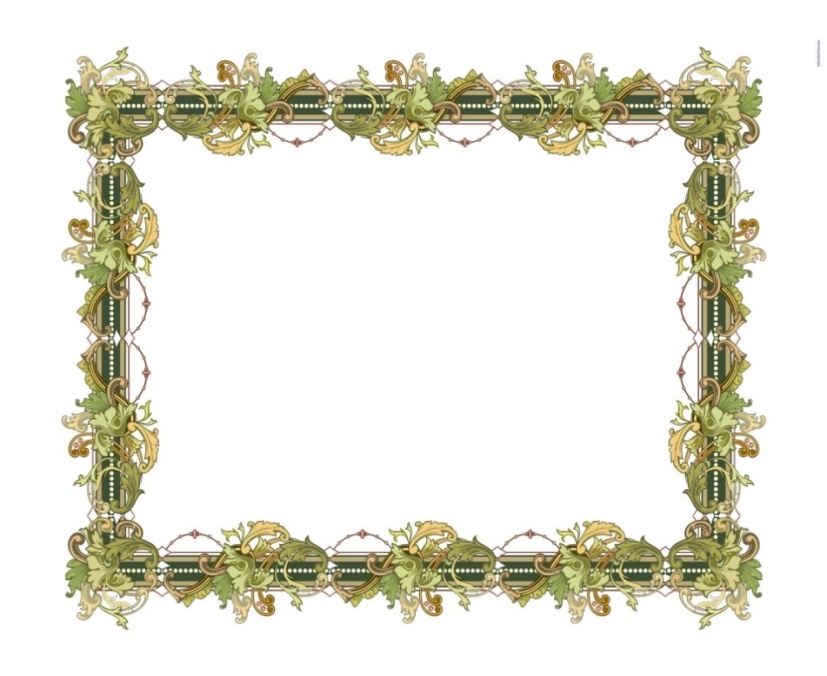 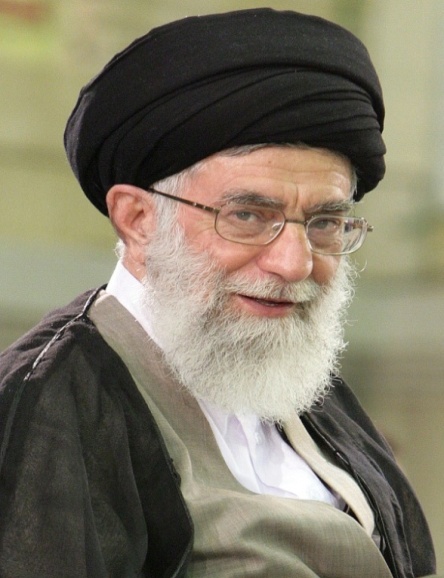 فرازهايي از بيانات و رهنمودهاي مقام عظمای ولایت
 حضرت امام خامنه ای(مد ظله العالی)
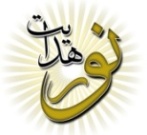 ديدار جوانان، دانشجويان، دانش‌آموزان و خانواده‌هاى معظم شهيدان
روح سلطه‌‌گرى ؛
 اين در كشور ما قبل از انقلاب به صورت واضحى بود.
 يعنى آمريكا مستكبرانه بر اين كشور پهناور، بر اين ملت بزرگ با اين تاريخ غنى پنجه انداخته بود و در امور مهم و اساسى كشور ما دخالت ميكرد.
 علت هم اين بود كه زمامداران كشور فاسد بودند، در ملت جايگاهى نداشتند، دنبال تكيه‌گاه مي گشتند، به آمريكا تكيه مي كردند. 
آمريكا هم كه مفت به كسى چيزى نمي دهد؛ حمايت از آنها را در گرو دخالت كامل در امور كشور قرار داده بود.
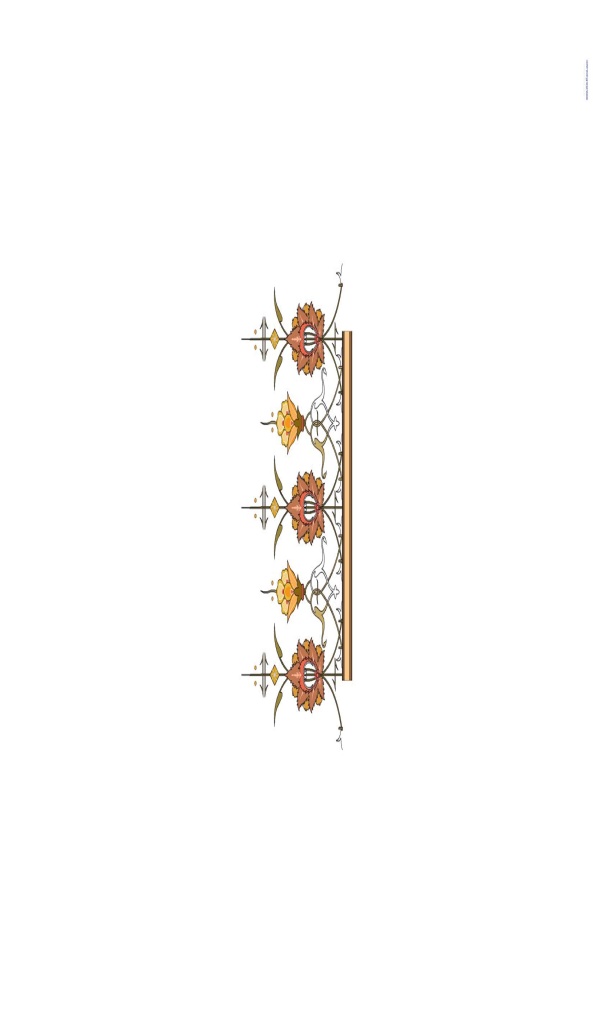 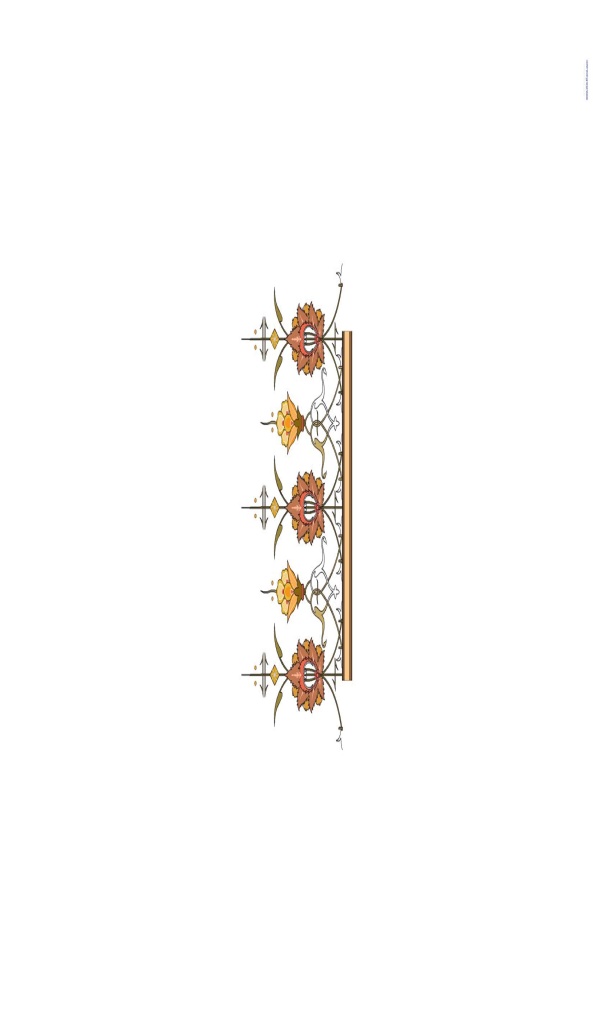 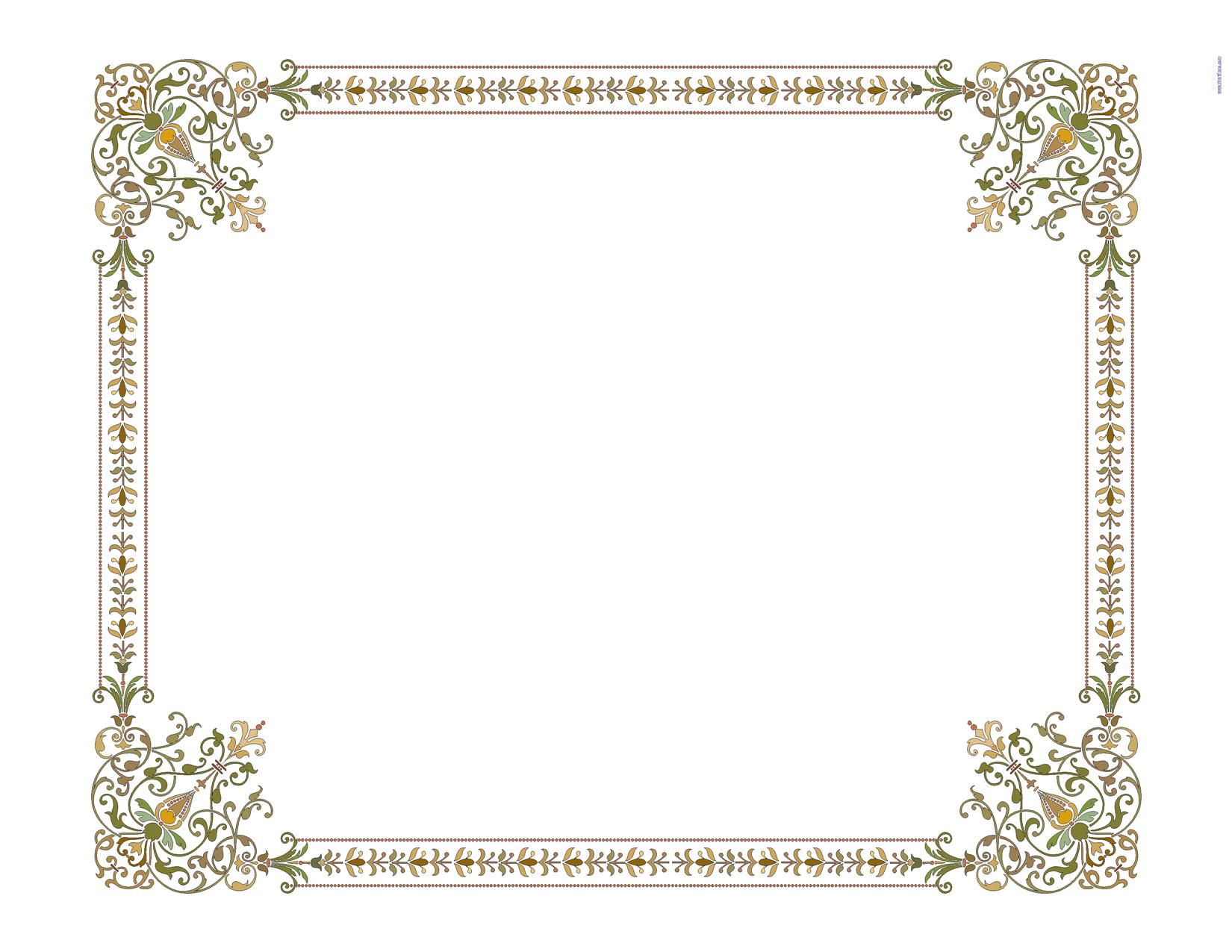 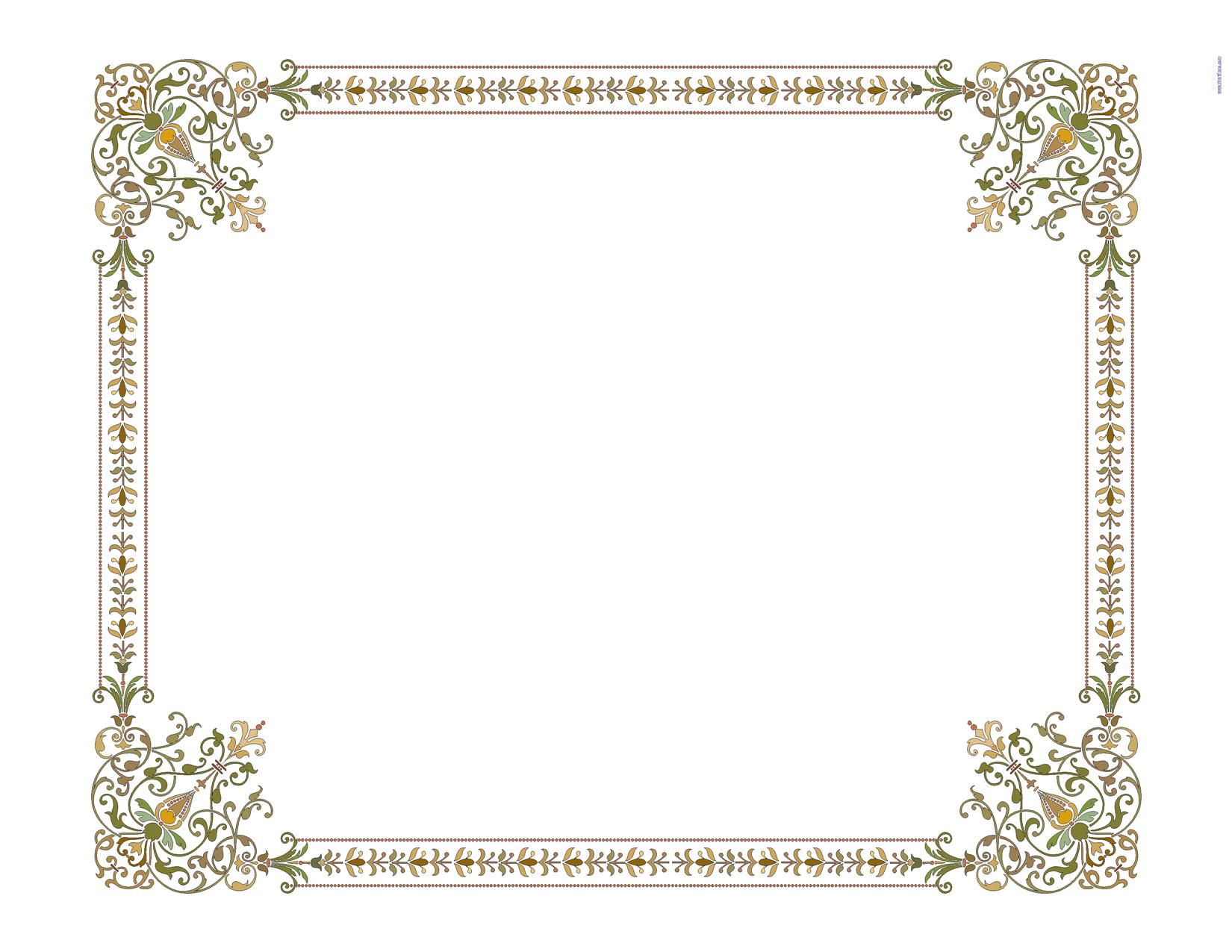 تاریخ :    88/8/12
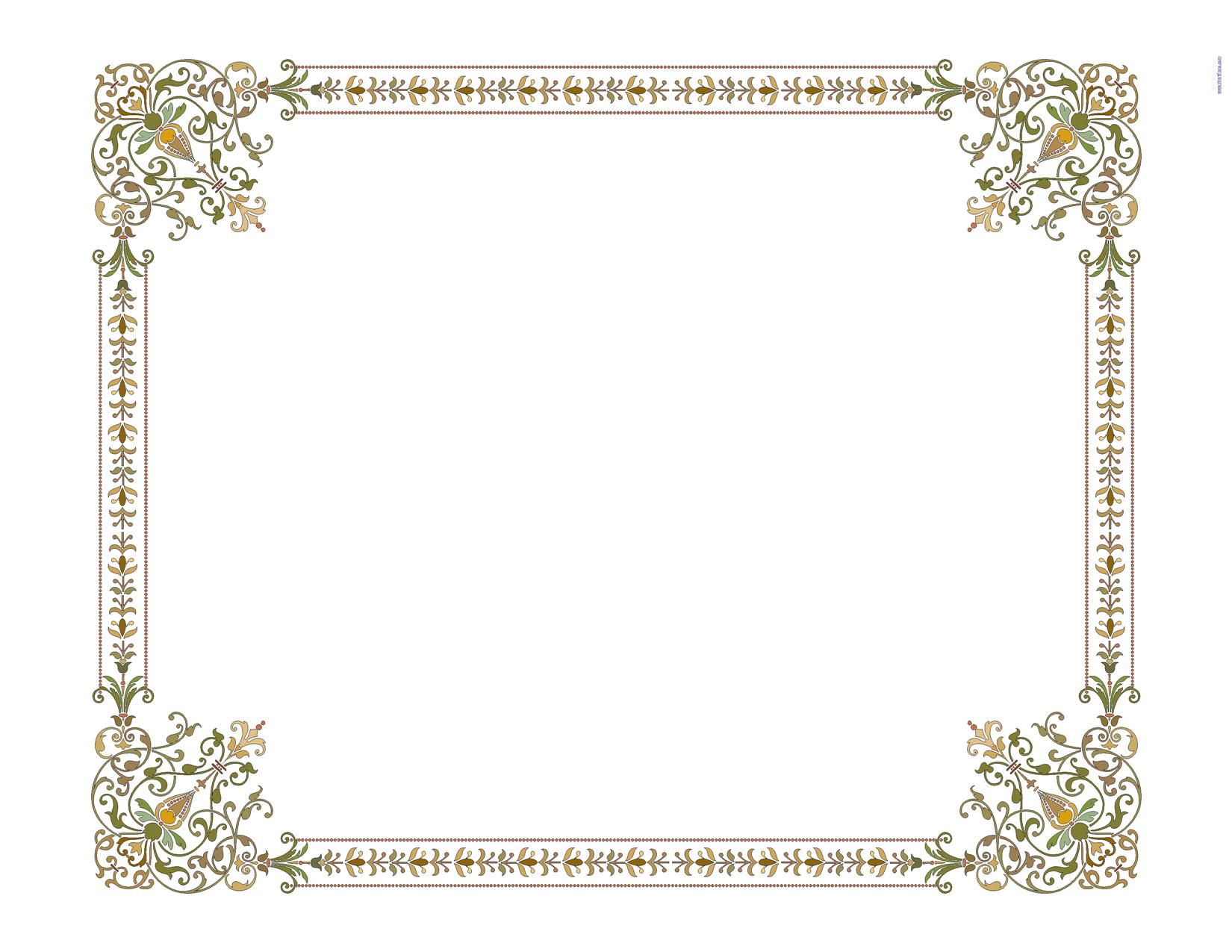 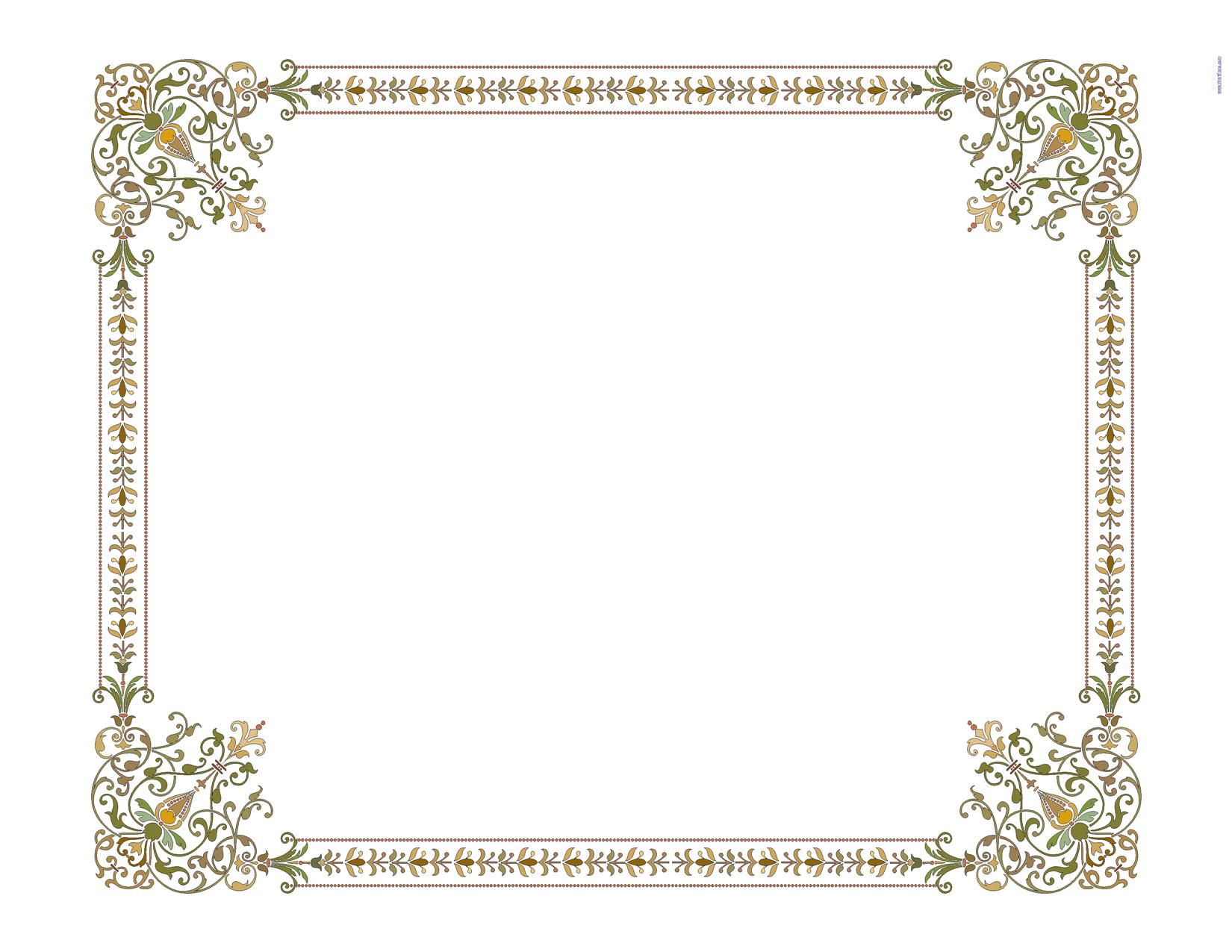 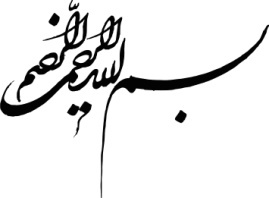 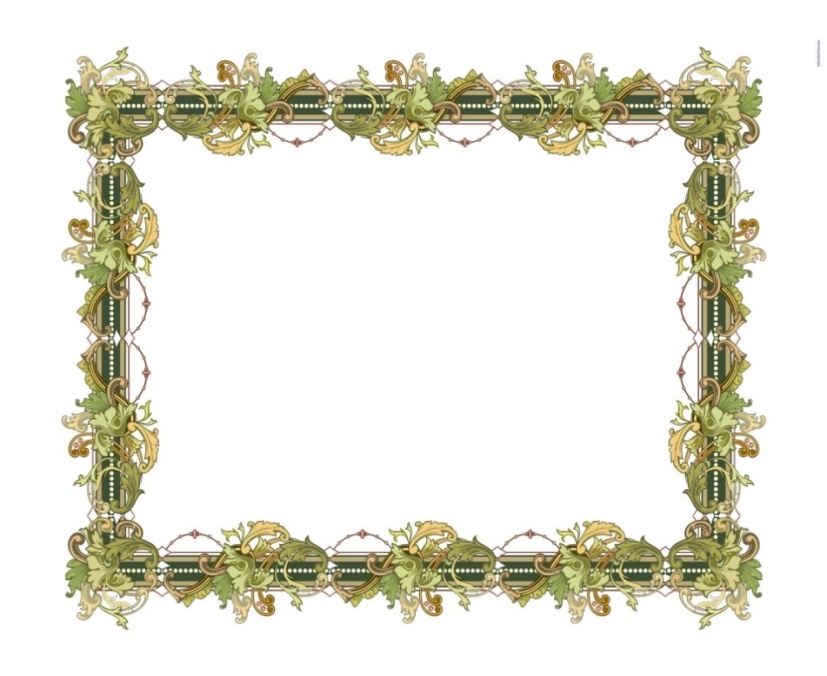 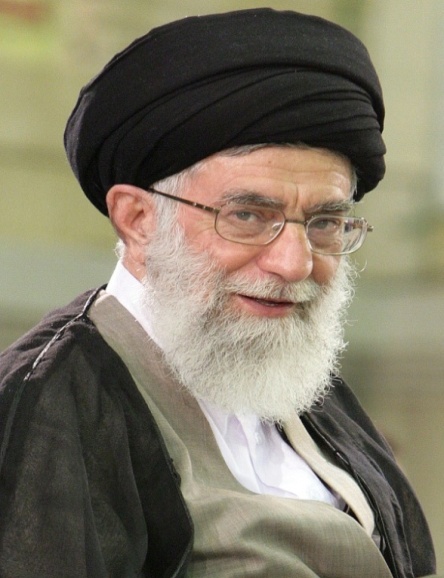 فرازهايي از بيانات و رهنمودهاي مقام عظمای ولایت
 حضرت امام خامنه ای(مد ظله العالی)
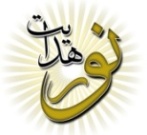 ديدار جوانان، دانشجويان، دانش‌آموزان و خانواده‌هاى معظم شهيدان
آمريكا يك مستكبر به تمام معناست.
 مسئله‌ى ما هم فقط نيست، مسئله‌ى دنياست؛ مسئله‌ى دنياى اسلام است.
 آمريكائى‌ها نسبت به همه جاى دنيا اين روح استكبارى را دارند.
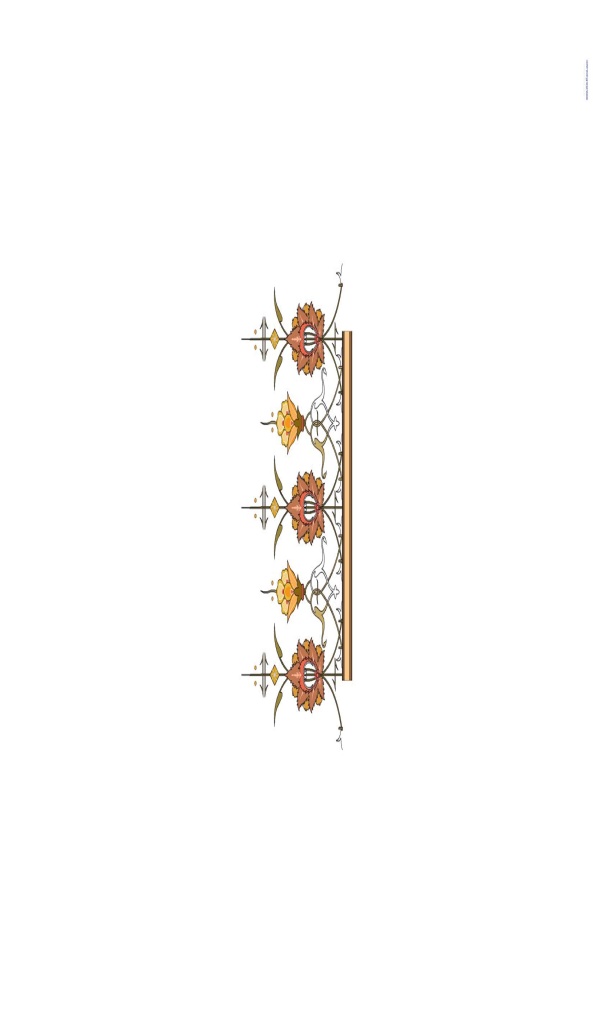 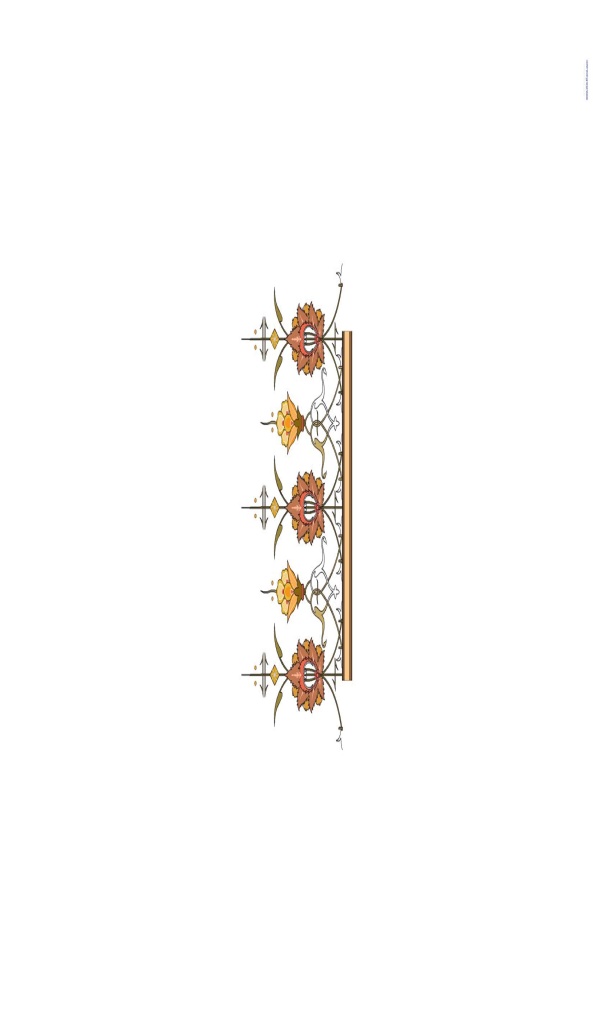 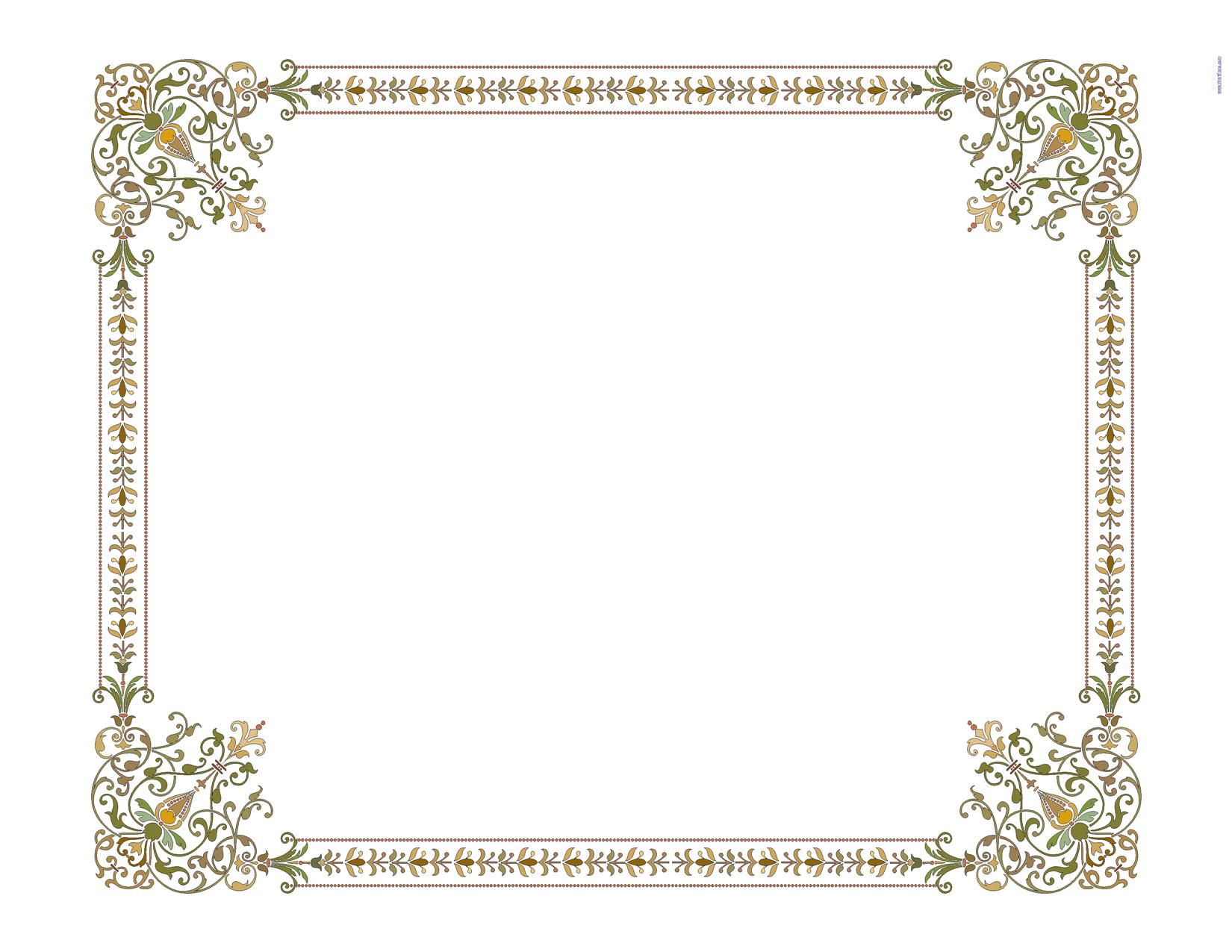 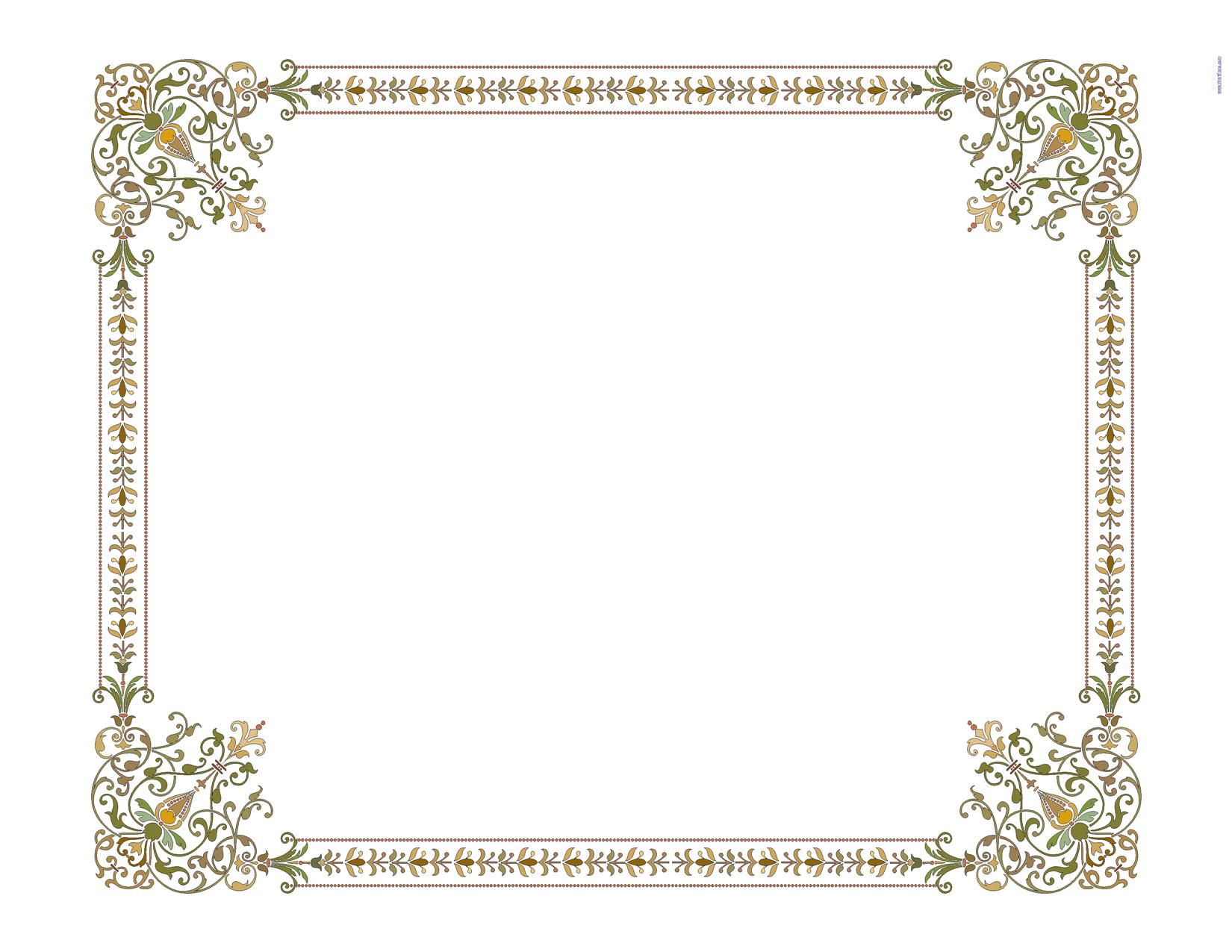 تاریخ :    88/8/12
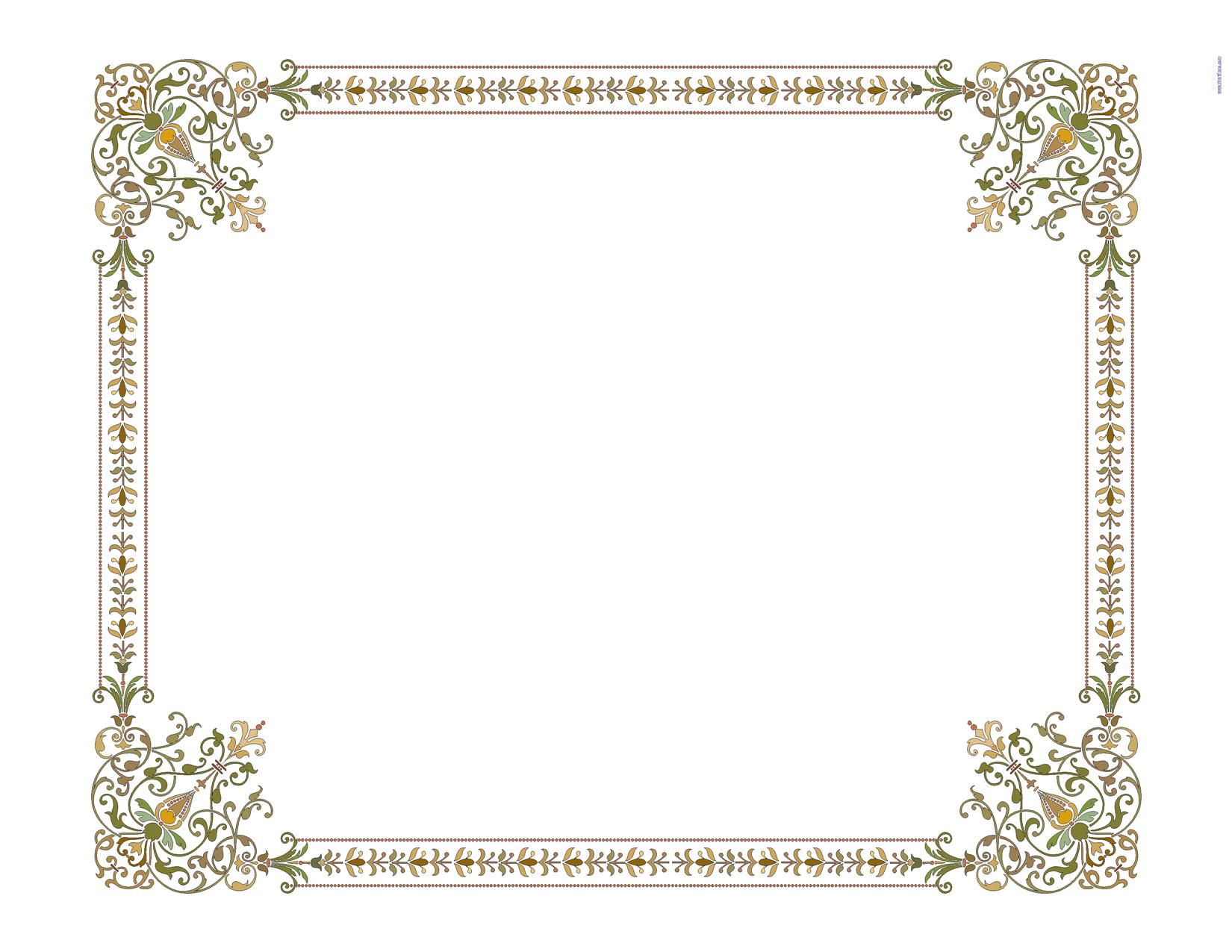 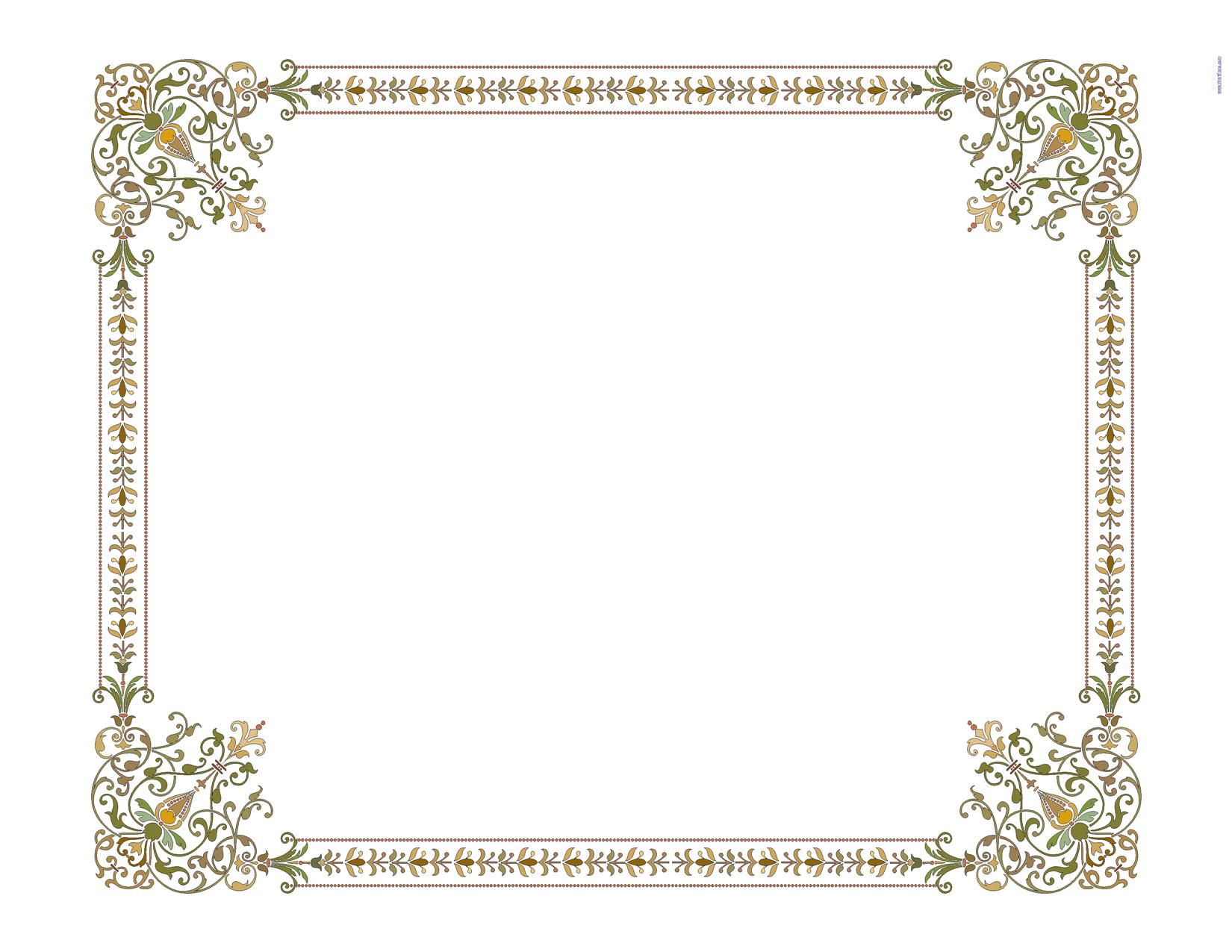 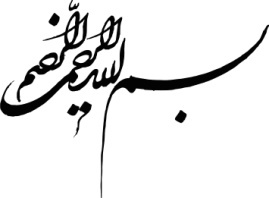 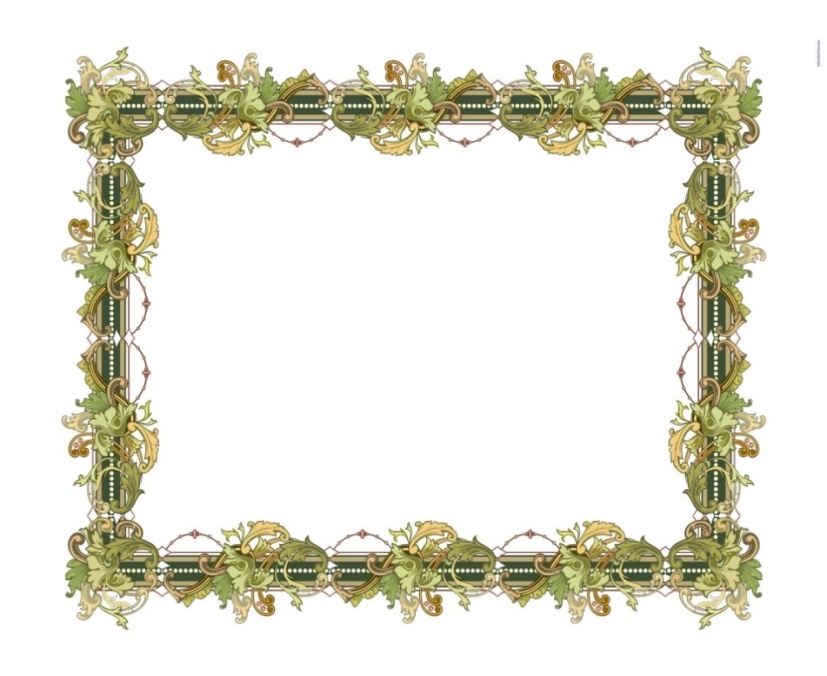 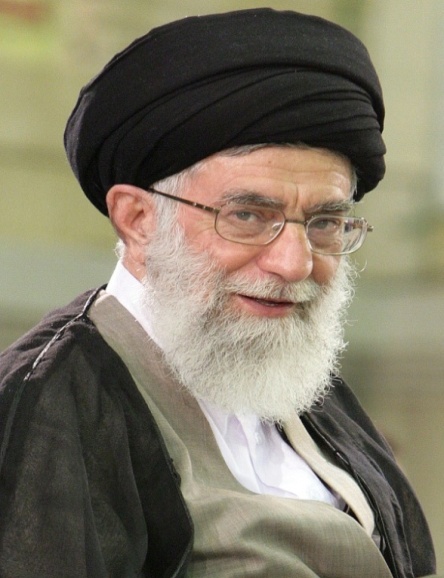 فرازهايي از بيانات و رهنمودهاي مقام عظمای ولایت
 حضرت امام خامنه ای(مد ظله العالی)
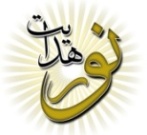 ديدار جوانان، دانشجويان، دانش‌آموزان و خانواده‌هاى معظم شهيدان
در عراق، نقشه‌ى آمريكا اين است كه پايگاه بسازد و پنجاه سال، صد سال در عراق مستقر بشود؛ و در افغانستان؛ چون افغانستان نقطه‌اى است كه اگر آنجا پايگاه داشته باشند، مي توانند بر كشورهاى آسياى جنوب غربى، بر روسيه، بر چين، بر هند، بر پاكستان و بر ايران تسلط داشته باشند. 
دارند اين همه آنجا تلاش مي كنند، براى اينكه آنجا پايگاه دائم درست كنند و بمانند.
اين معناى استكبار است.
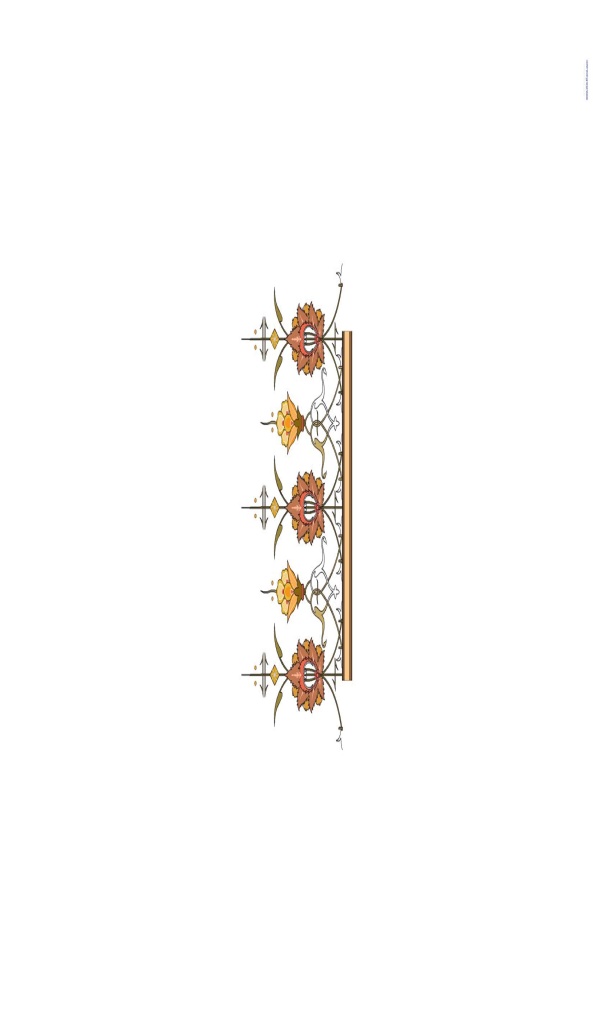 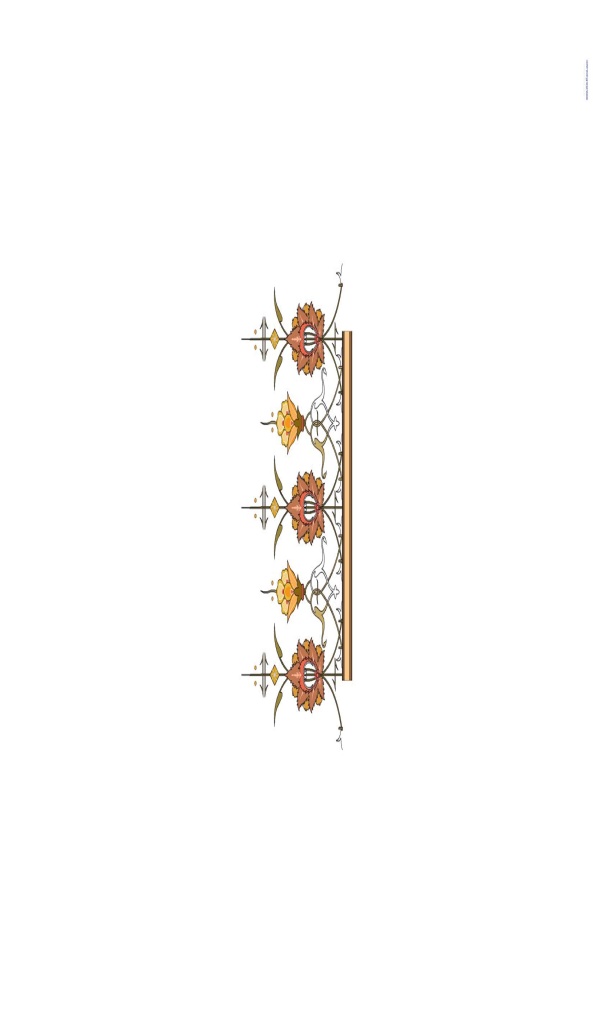 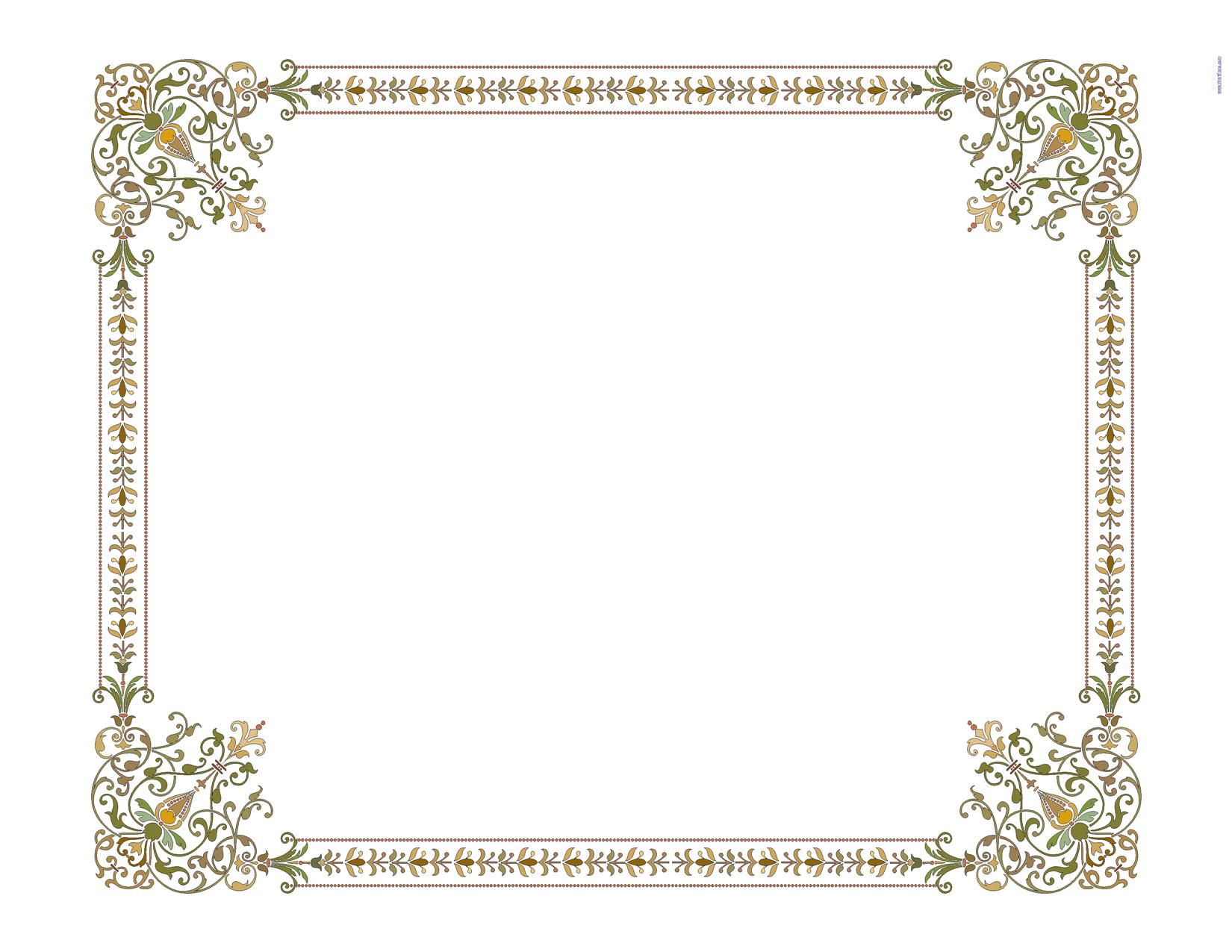 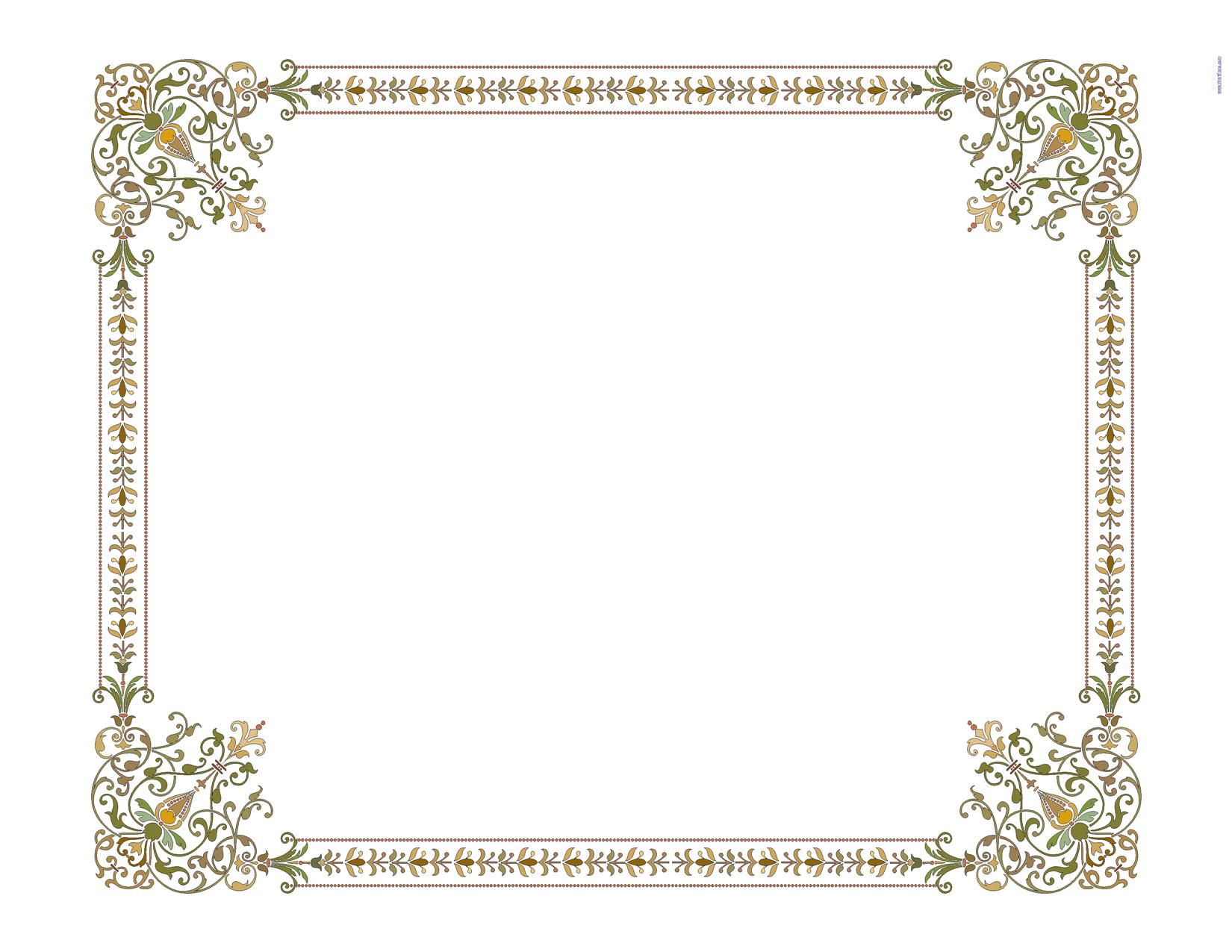 تاریخ :    88/8/12
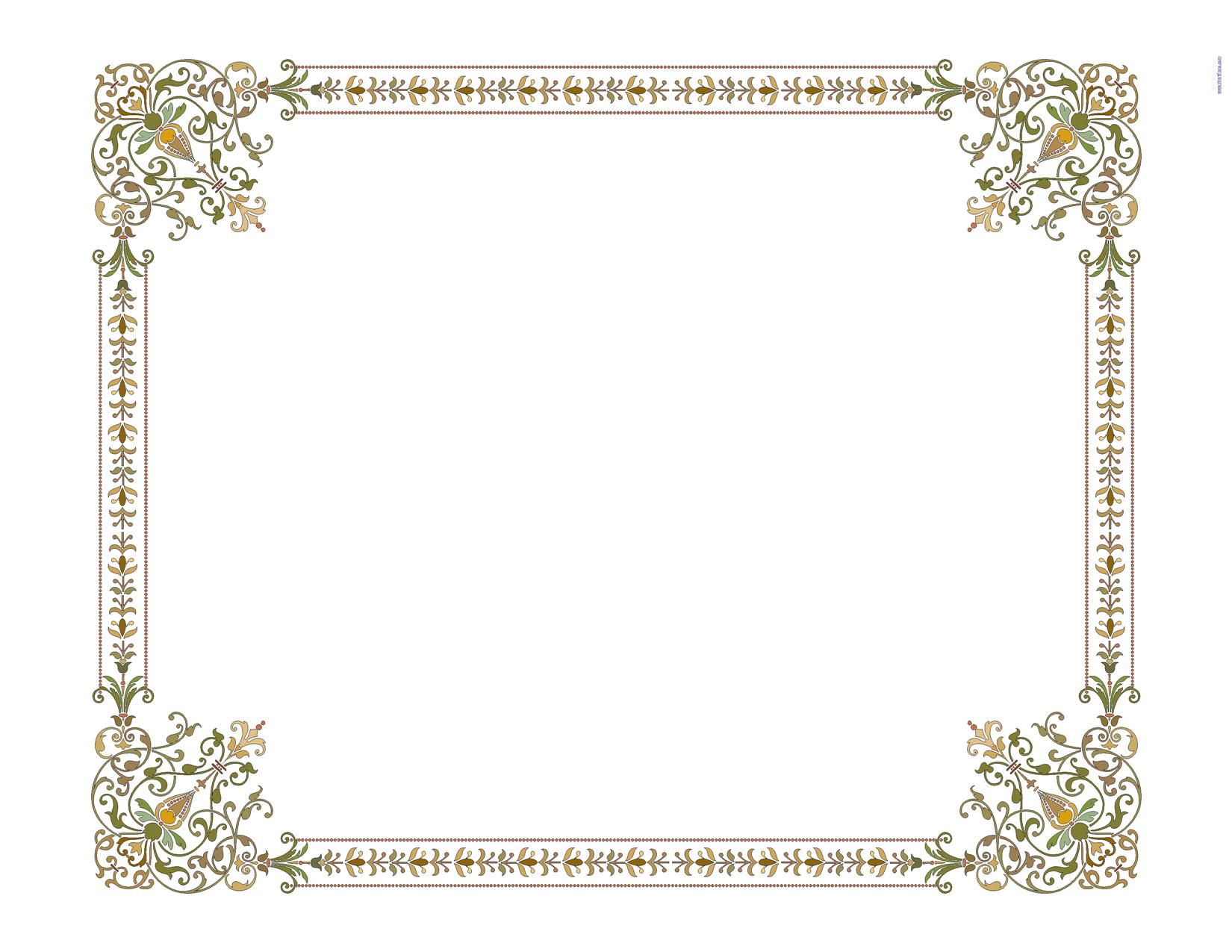 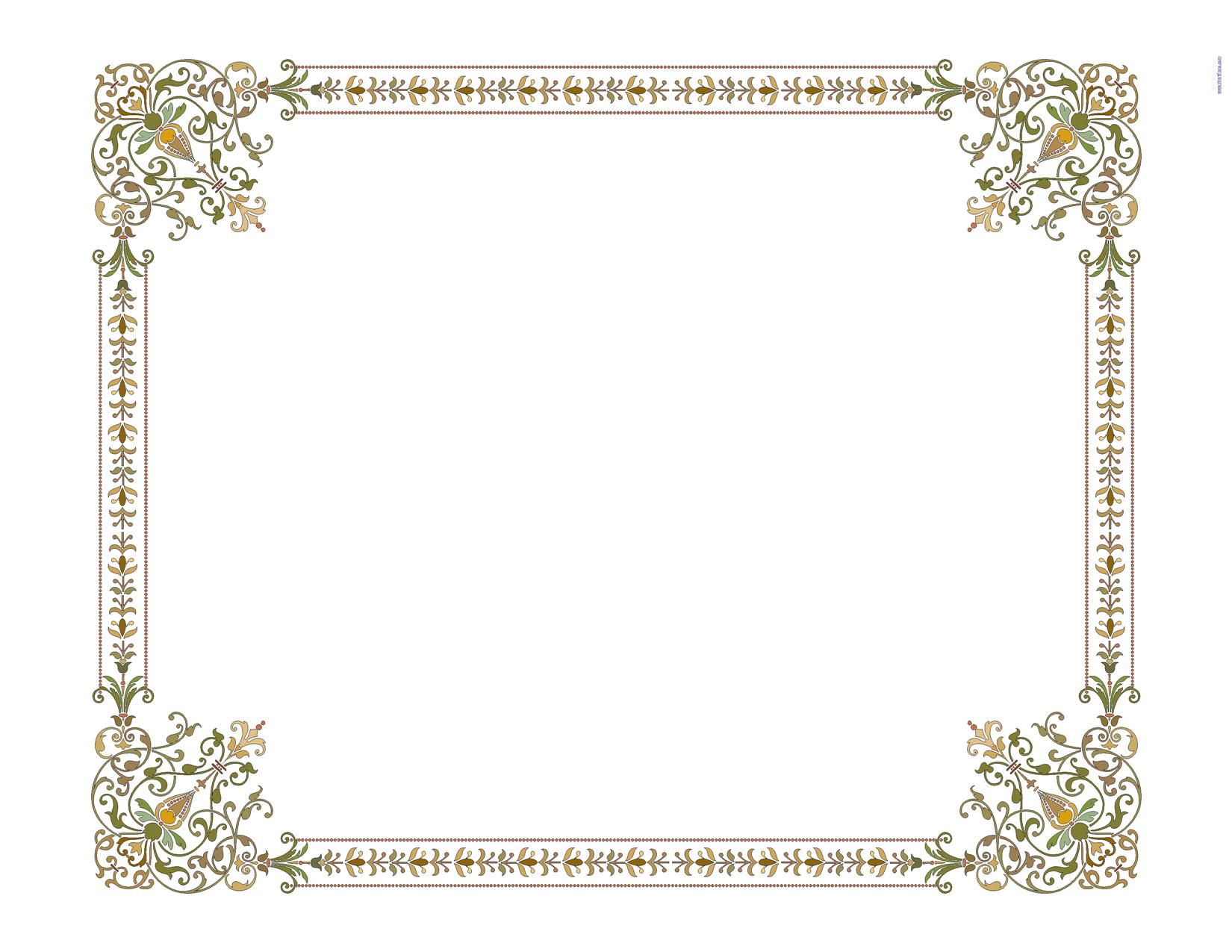 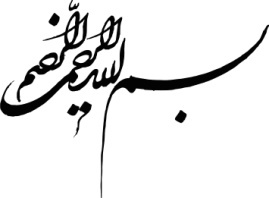 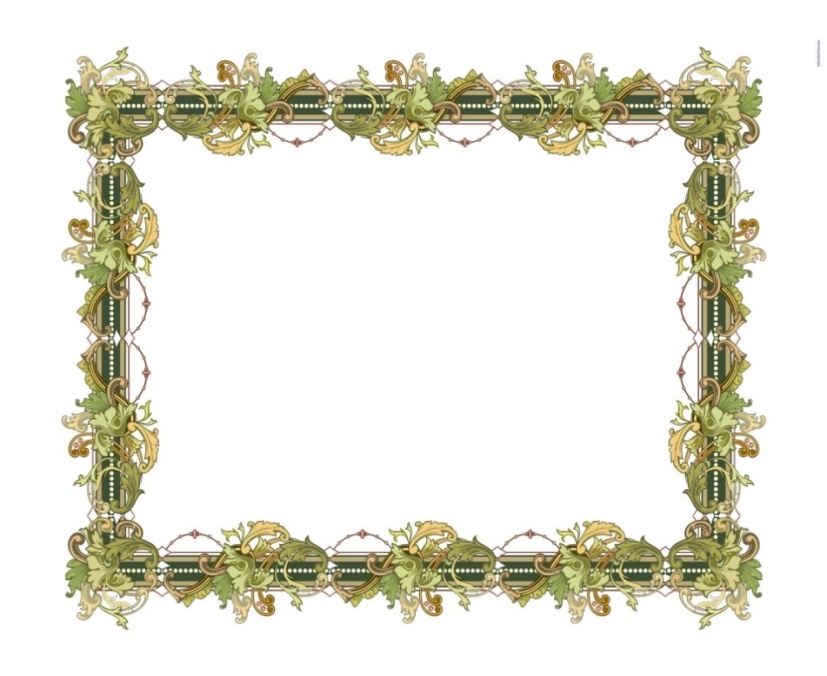 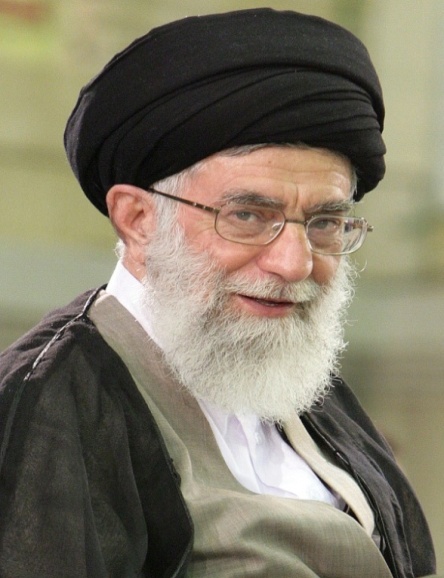 فرازهايي از بيانات و رهنمودهاي مقام عظمای ولایت
 حضرت امام خامنه ای(مد ظله العالی)
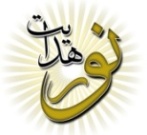 ديدار جوانان، دانشجويان، دانش‌آموزان و خانواده‌هاى معظم شهيدان
ملت ايران با ساقط كردن رژيم دست‌نشانده‌ى آمريكا، آمريكا را از اين كشور بيرون كرد. 
خوب، آمريكائى‌ها ميتوانستند بعد از انقلاب بلافاصله به خود بيايند، ببينند كه اين ملت، اينچنين نيرومند است.
 رژيمى را كه شرق و غرب از او حمايت ميكنند، ميتواند از جا بكَند؛ مي تواند بساط پادشاهى را با سابقه‌ى 2500 ساله درهم بنوردد و جمع كند بيندازد دور.
 آنها ميتوانستند از ملت ايران عذرخواهى كنند؛ ميتوانستند ضربه‌هائى را كه به ملت ما زدند، آن مقدارى‌اش كه قابل جبران است، جبران كنند. اگر اين كار را ميكردند، مسئله‌ى آنها با ايران حل ميشد. اگر چه جمهورى اسلامى همچنان به خاطر ظلمهائى كه در دنياى اسلام ميكنند، معترض باقى ميماند، اما اين نقار شديدى كه بين آنها و جمهورى اسلامى و ملت ايران بود، به اين شكل باقى نمي ماند. 
اما آنها اين كار را نكردند.
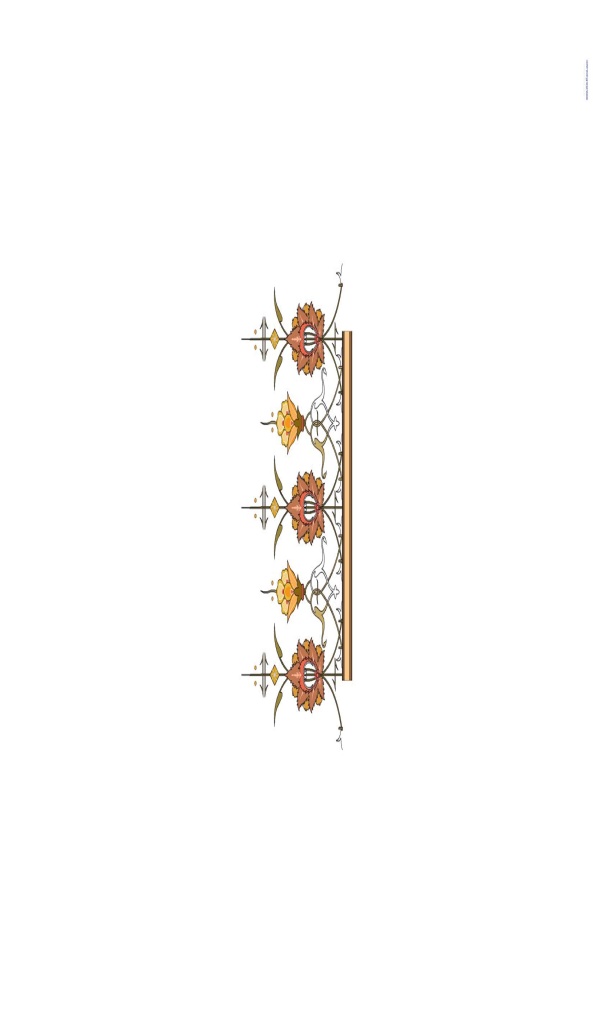 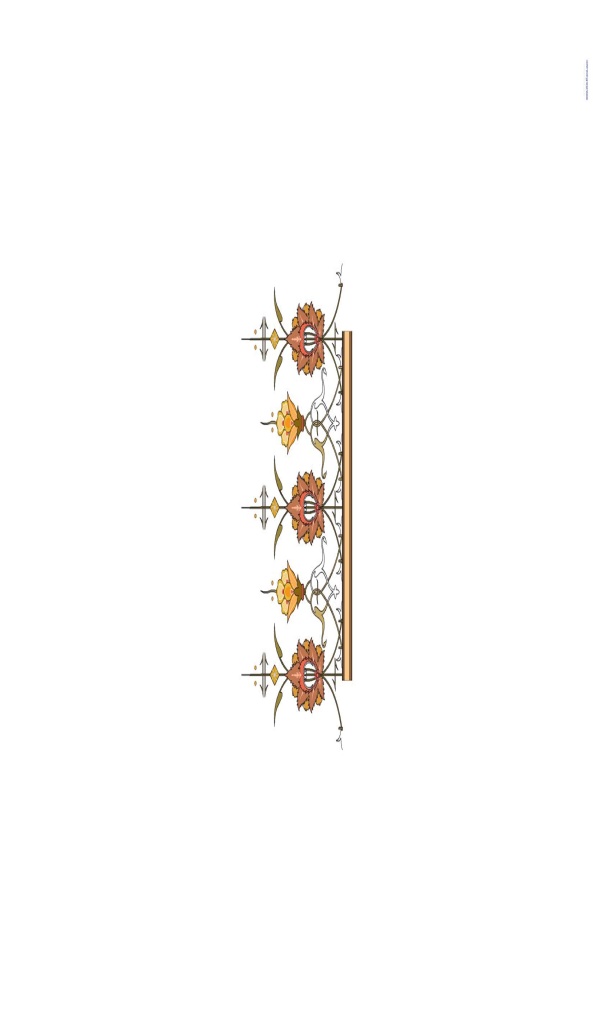 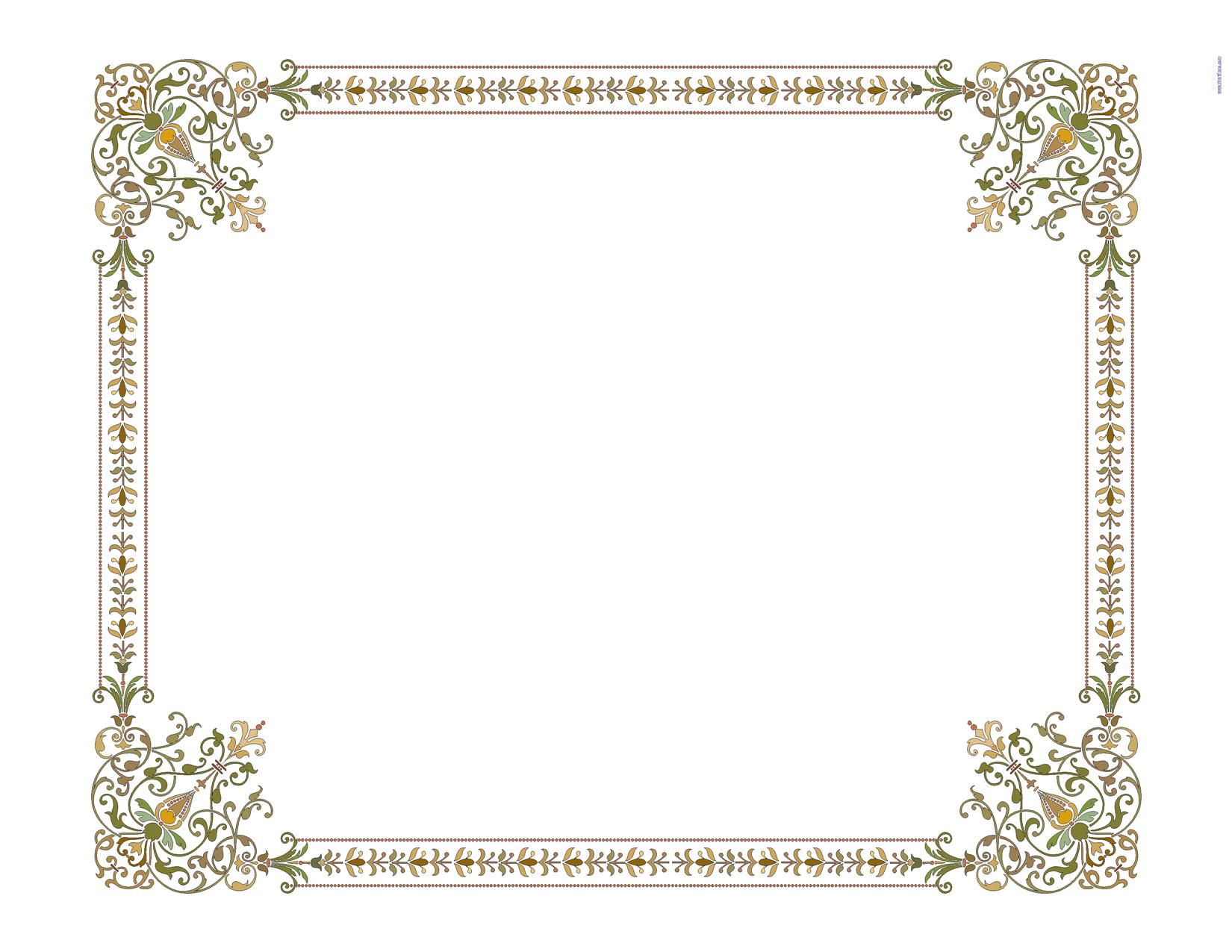 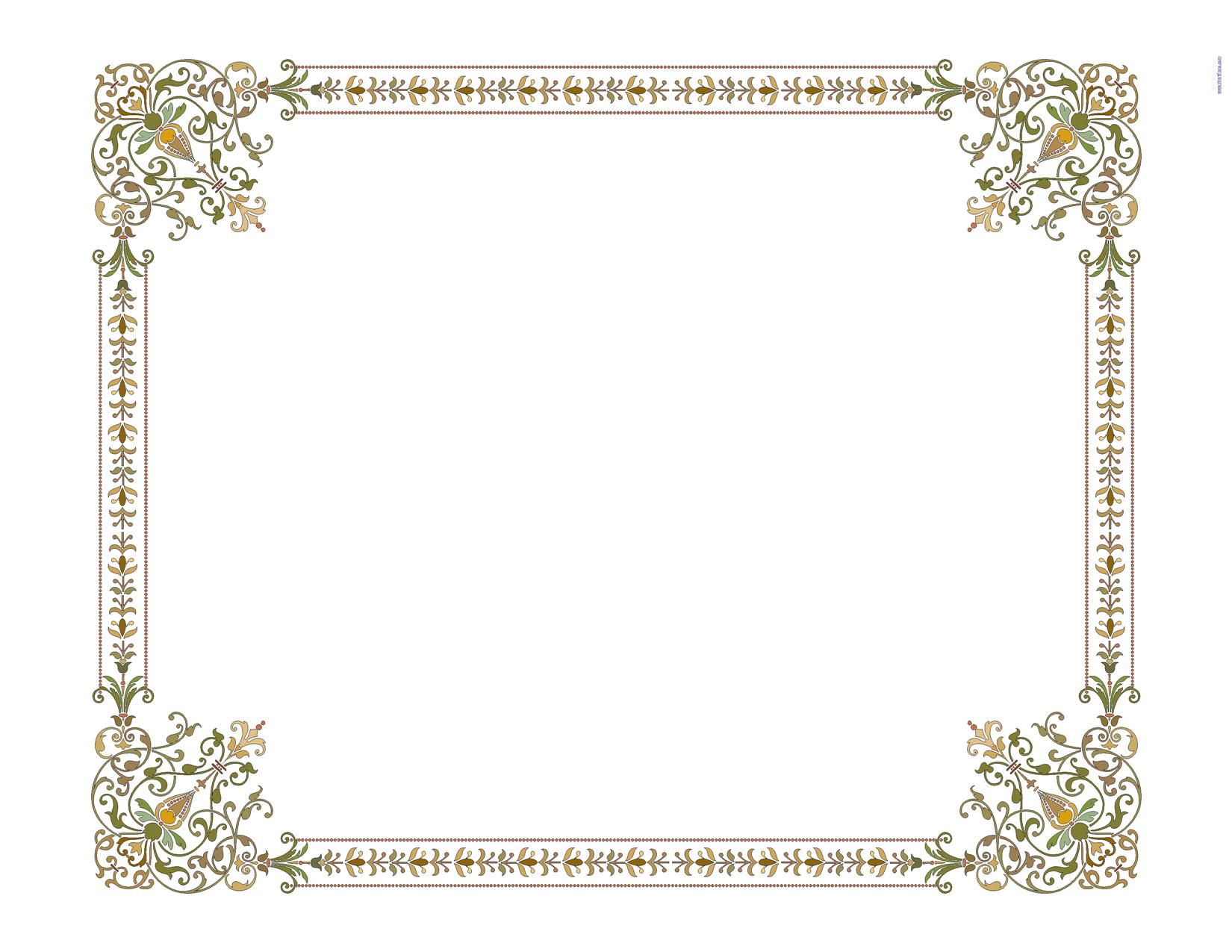 تاریخ :    88/8/12
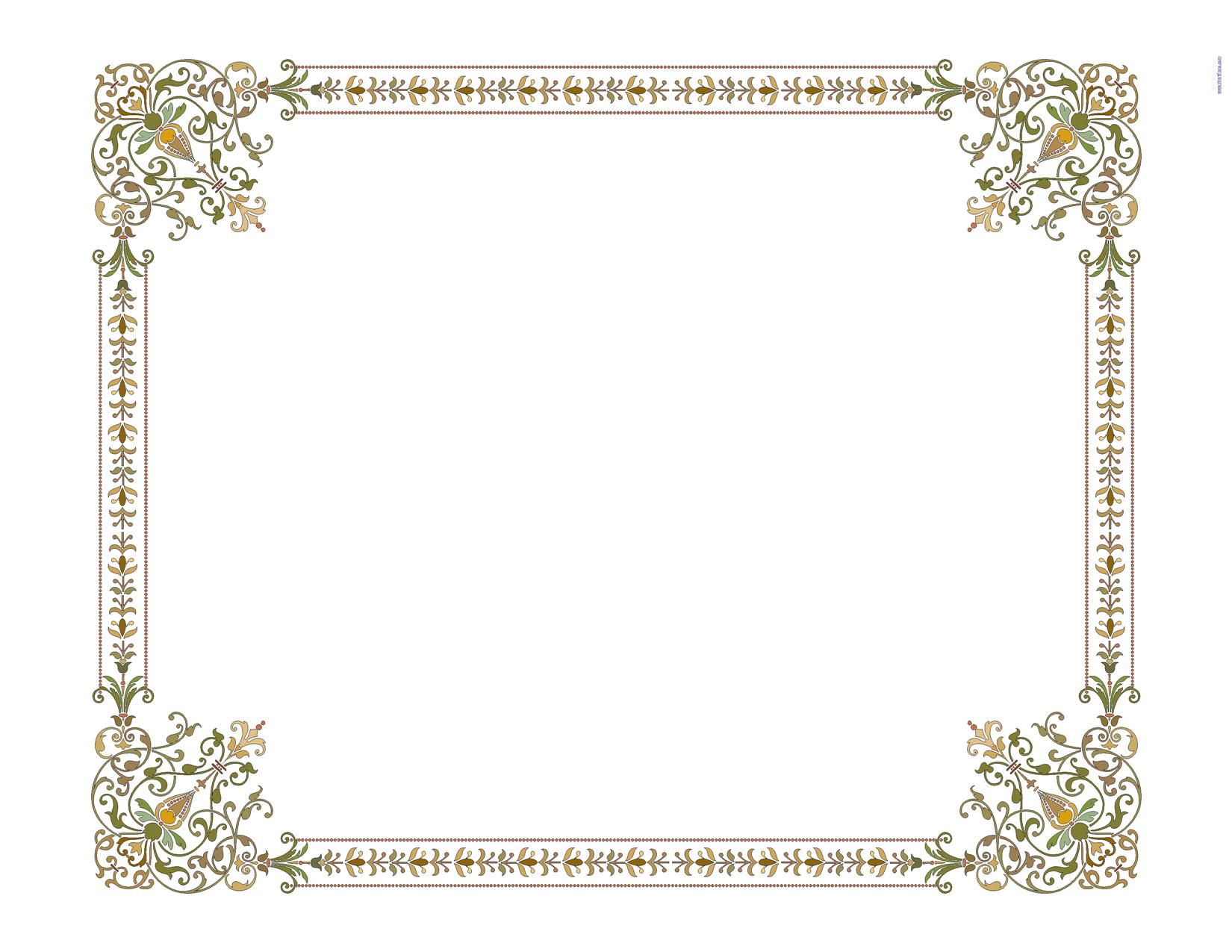 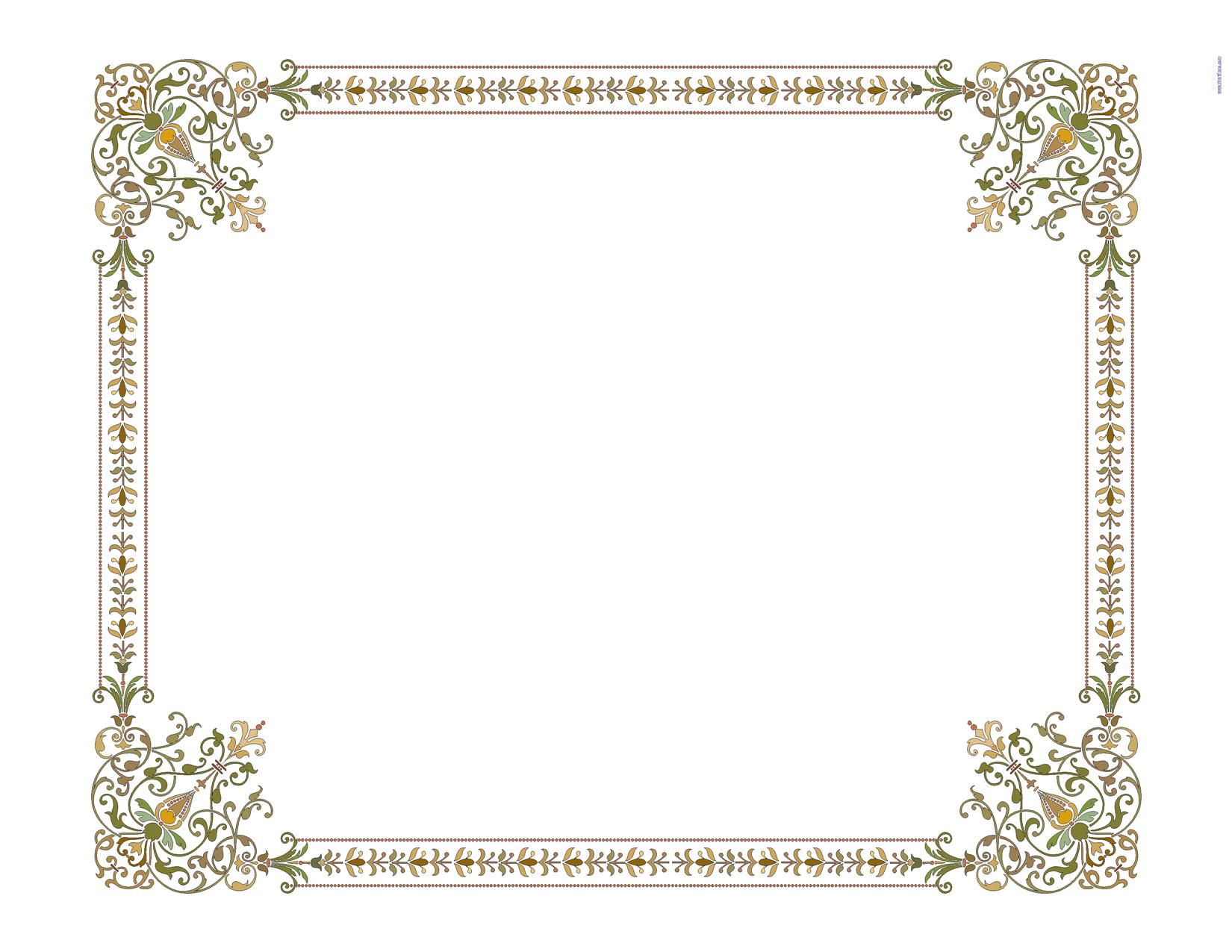 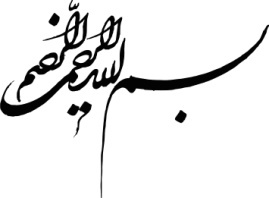 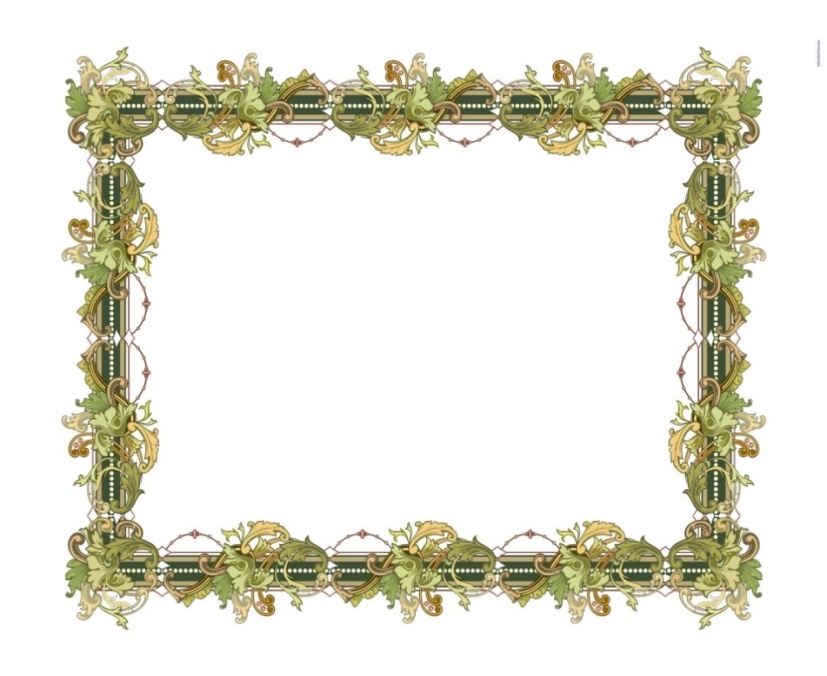 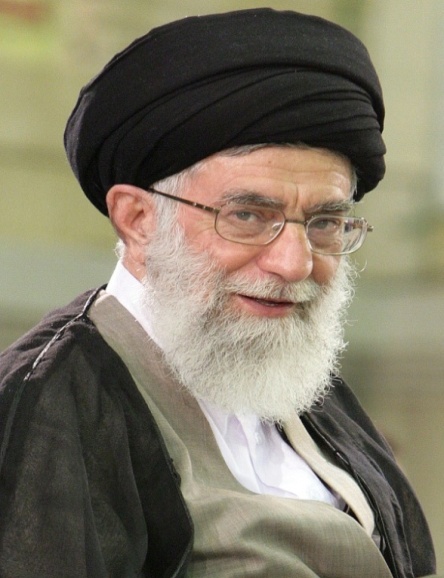 فرازهايي از بيانات و رهنمودهاي مقام عظمای ولایت
 حضرت امام خامنه ای(مد ظله العالی)
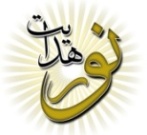 ديدار جوانان، دانشجويان، دانش‌آموزان و خانواده‌هاى معظم شهيدان
اگر بخواهيم براى جنايات آمريكا فهرست درست كنيم، يك كتاب مي شود.
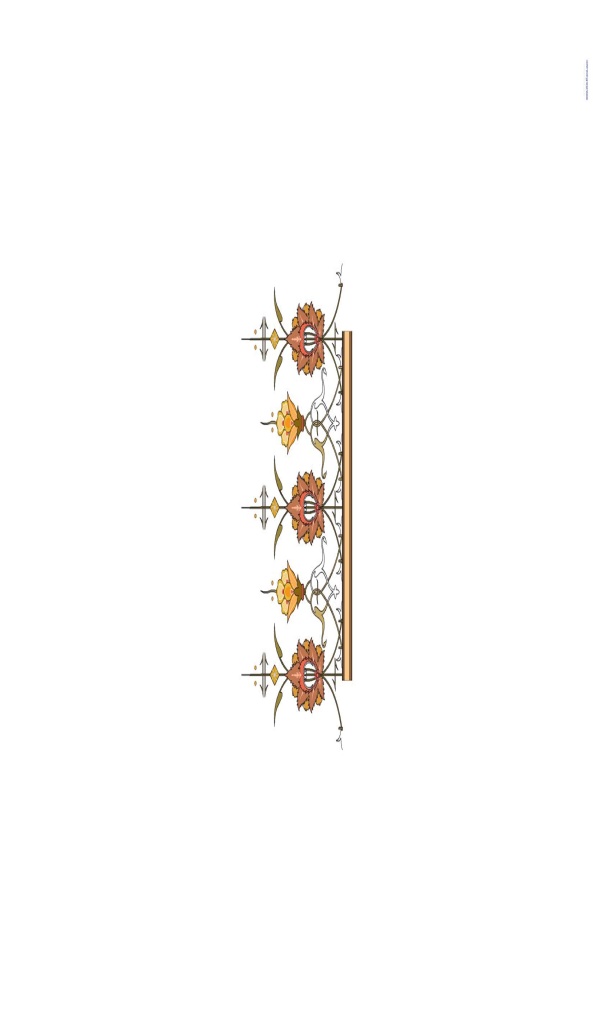 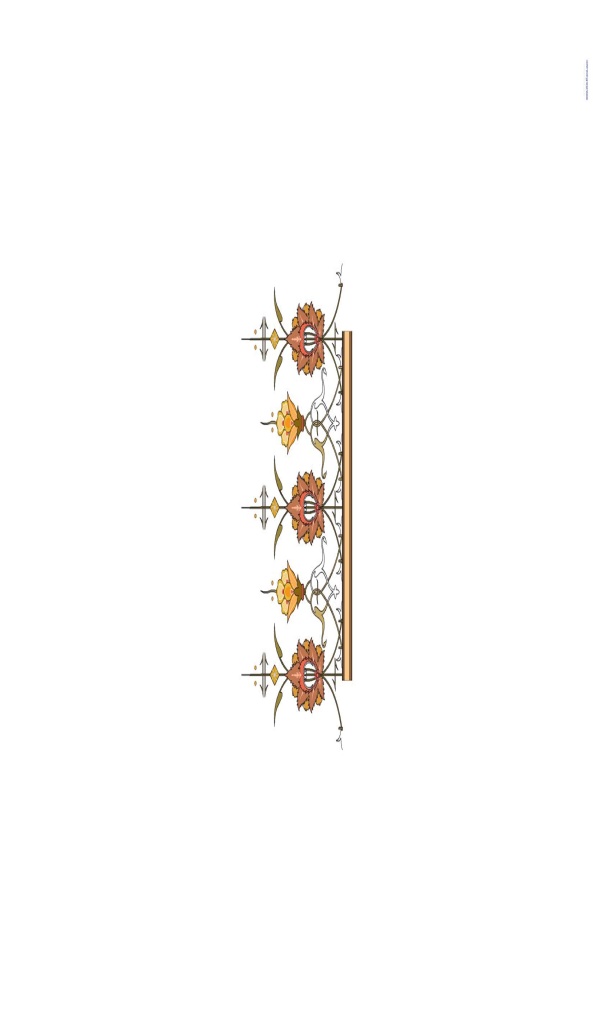 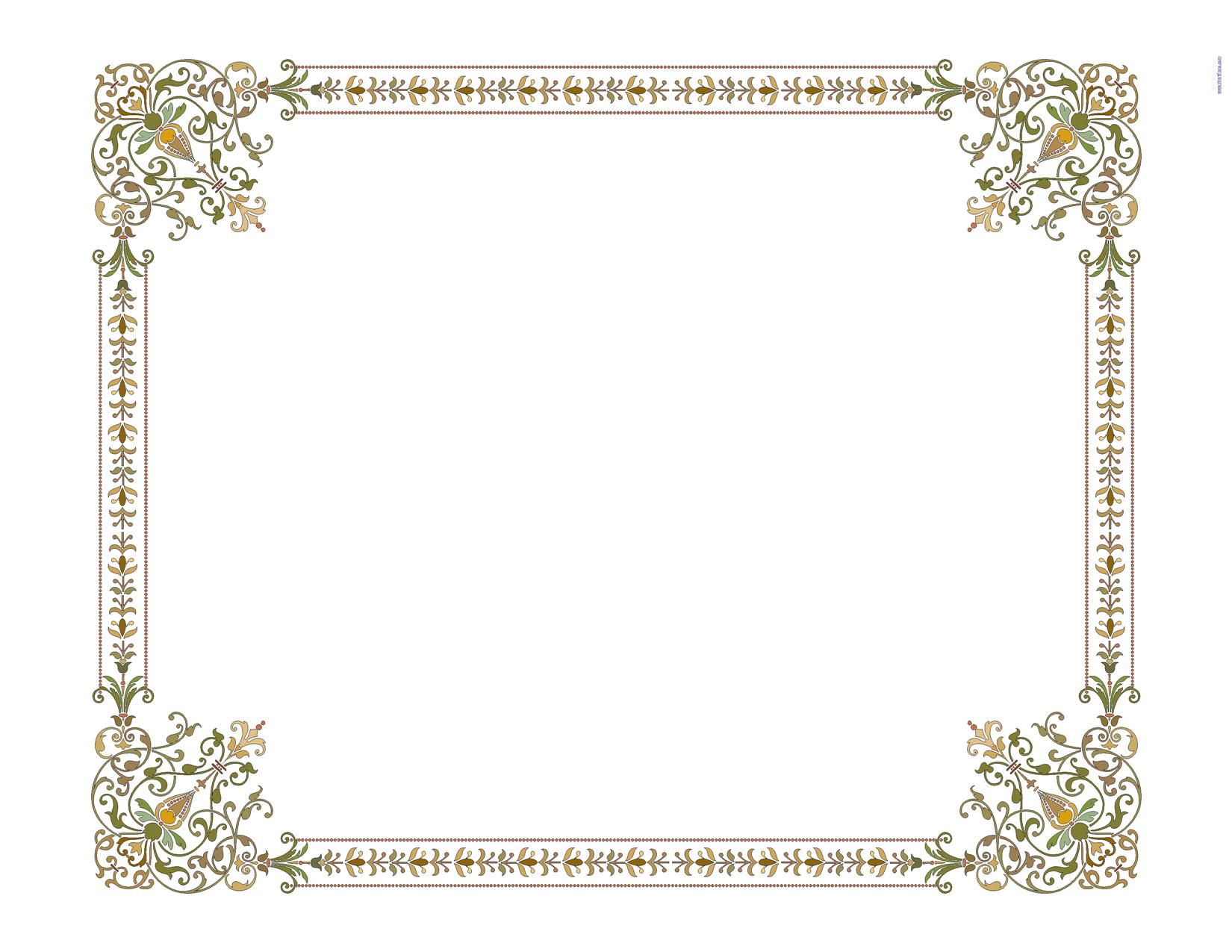 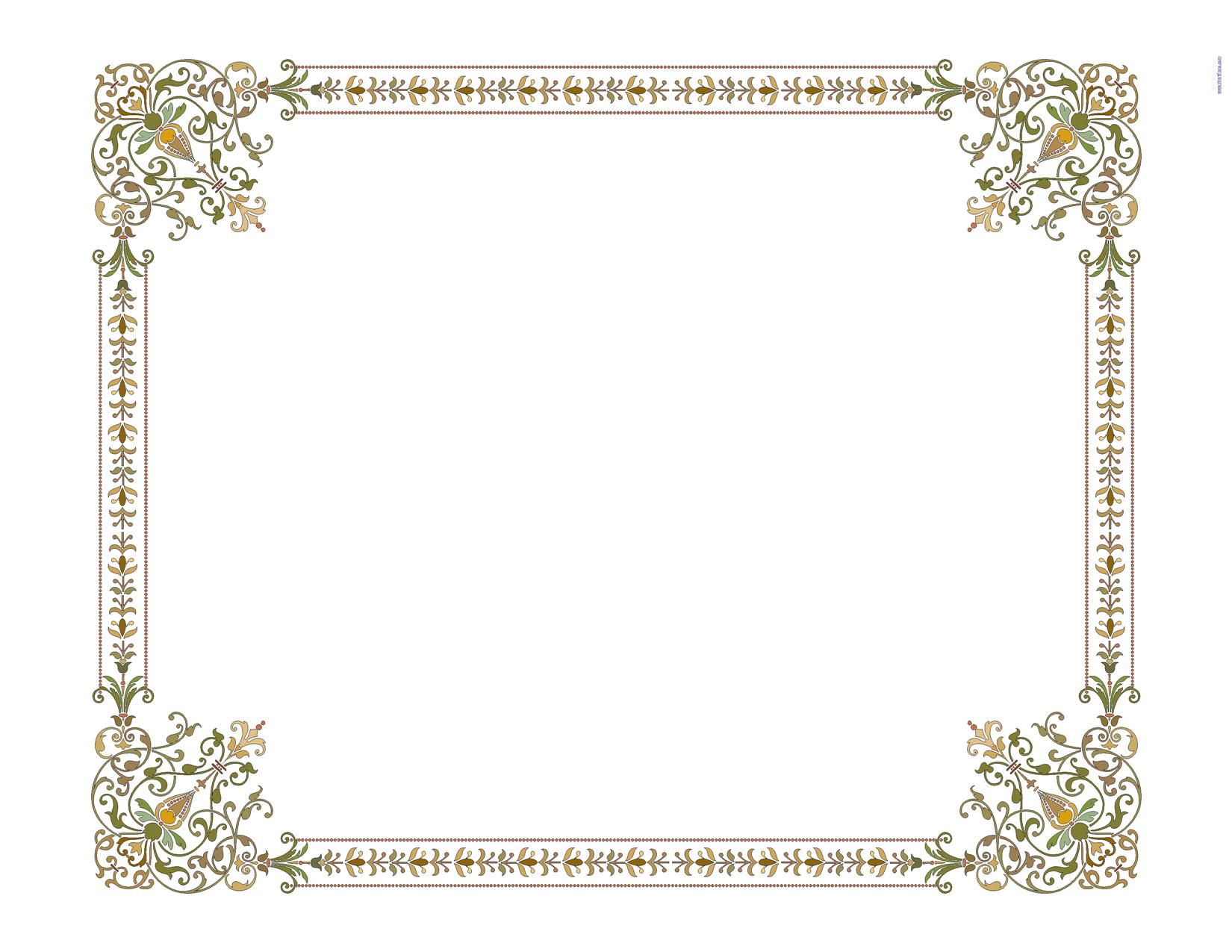 تاریخ :    88/8/12
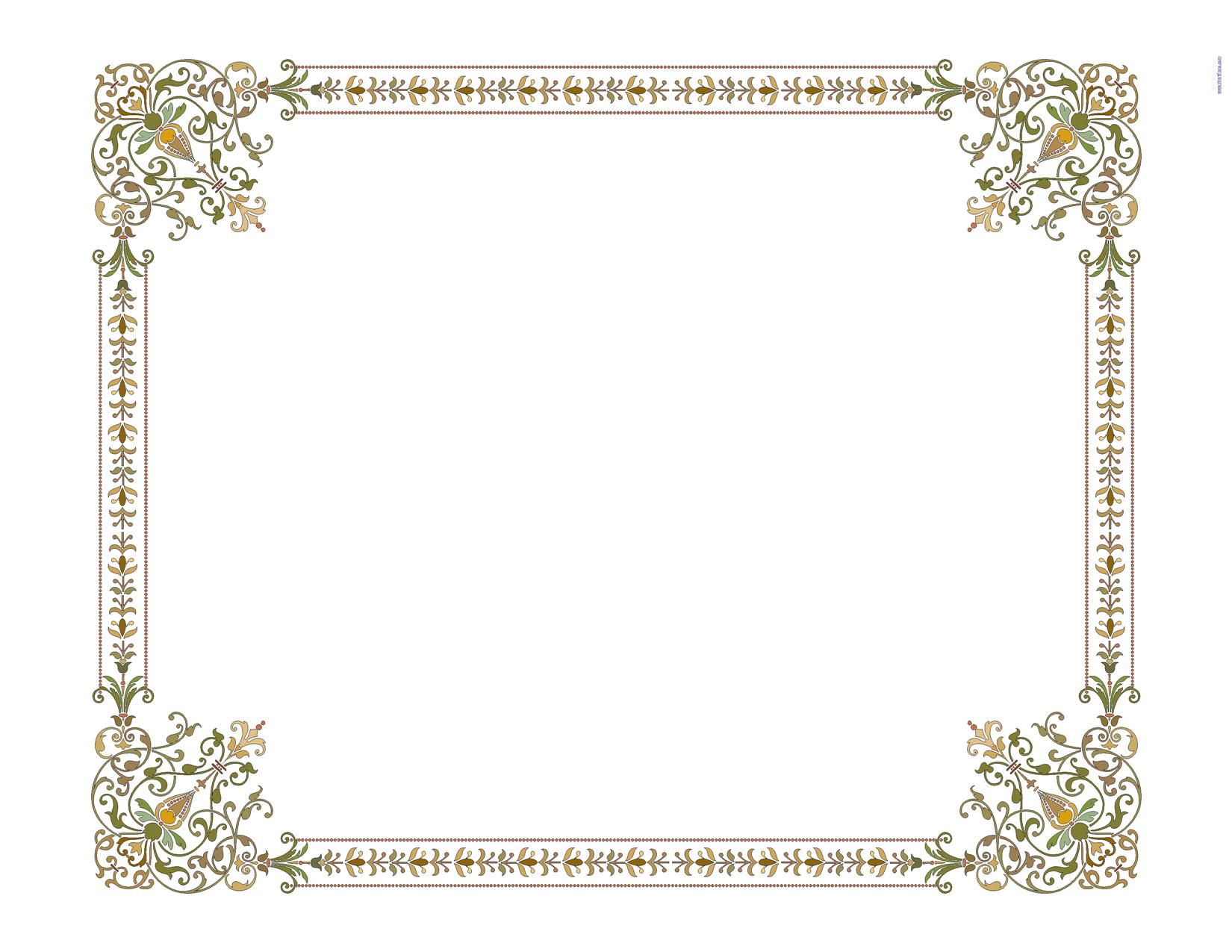 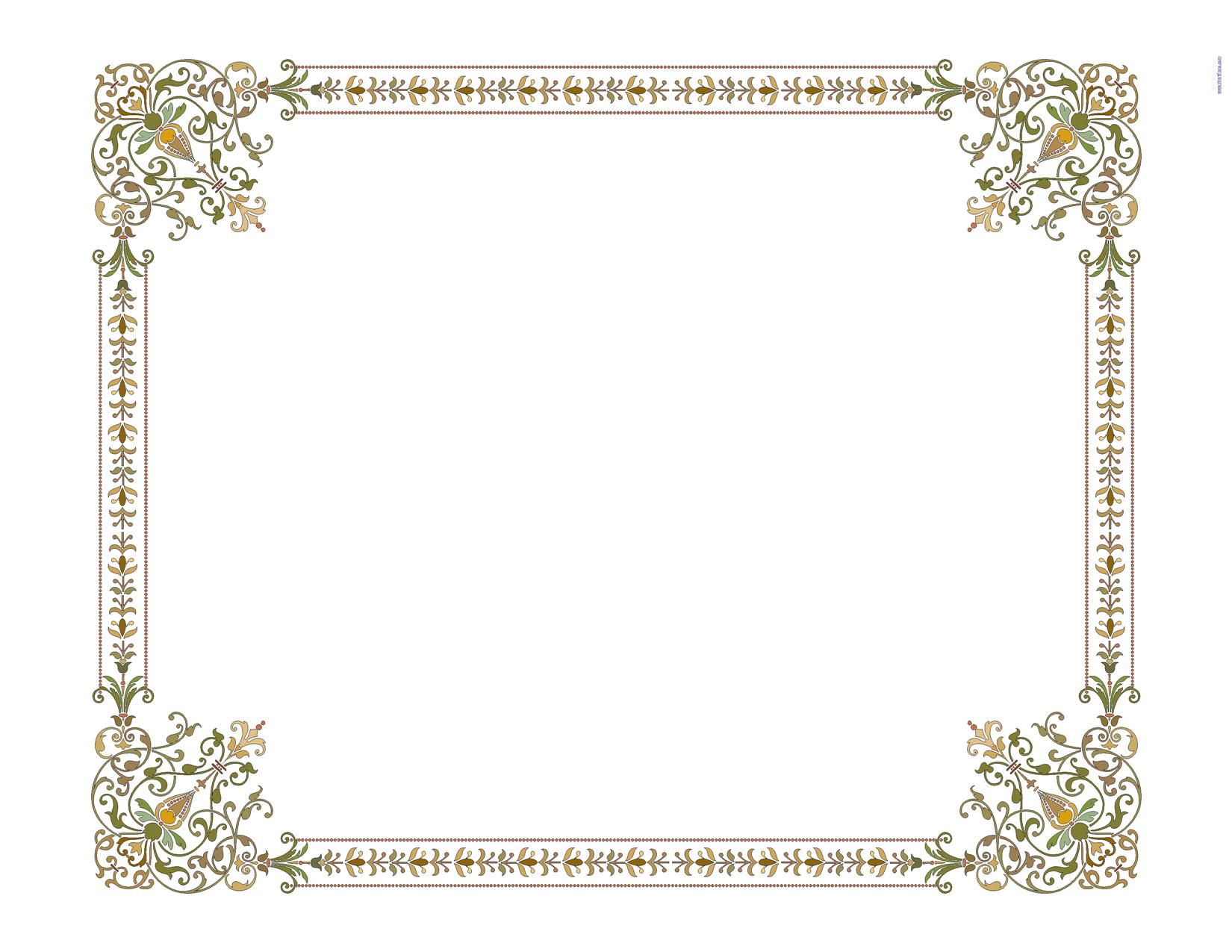 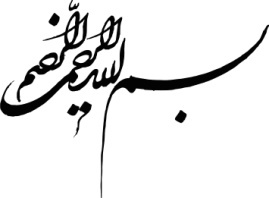 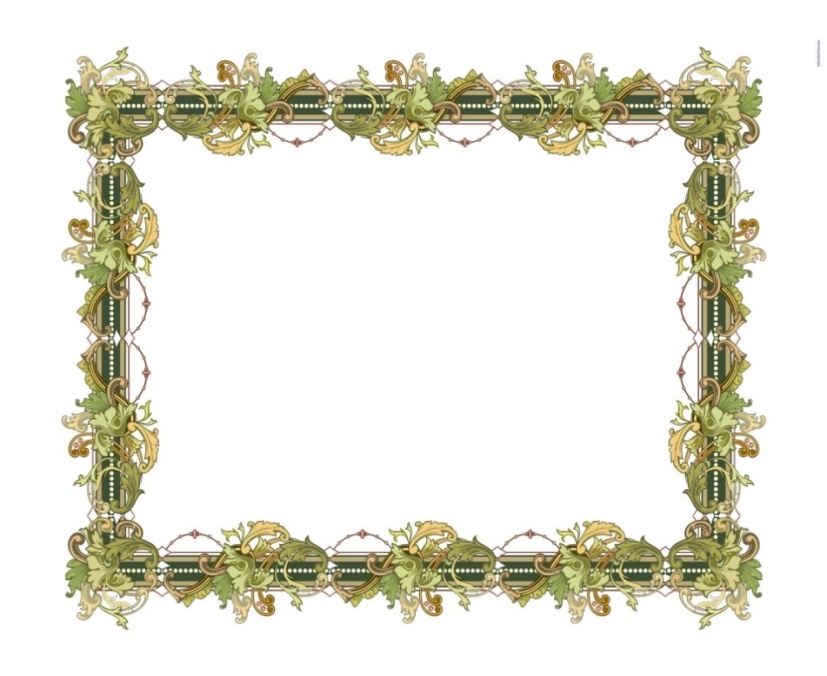 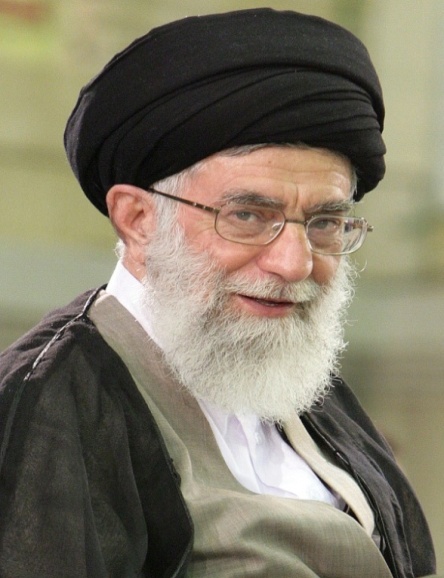 فرازهايي از بيانات و رهنمودهاي مقام عظمای ولایت
 حضرت امام خامنه ای(مد ظله العالی)
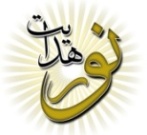 ديدار جوانان، دانشجويان، دانش‌آموزان و خانواده‌هاى معظم شهيدان
يكى از وزراى دفاع آمريكا در برهه‌اى، حرف دل آمريكائى‌ها را زد؛ گفت: ما بايد ريشه‌ى ملت ايران را بكَنيم. 
ملاحظه ميكنيد؛ ريشه‌ى ملت ايران، نه دولت ايران، نه جمهورى اسلامى. درست مي فهميد؛ مي فهميد كه جمهورى اسلامى يعنى ملت؛ مسئولين جمهورى اسلامى يعنى همه‌ى ملت ايران؛ 
لذا مي گفت: بايد ريشه‌ى ملت ايران را بزنيم. اين روش آمريكائى‌ها بود. هر كار هم از دستشان برمى‌آمد، كردند.
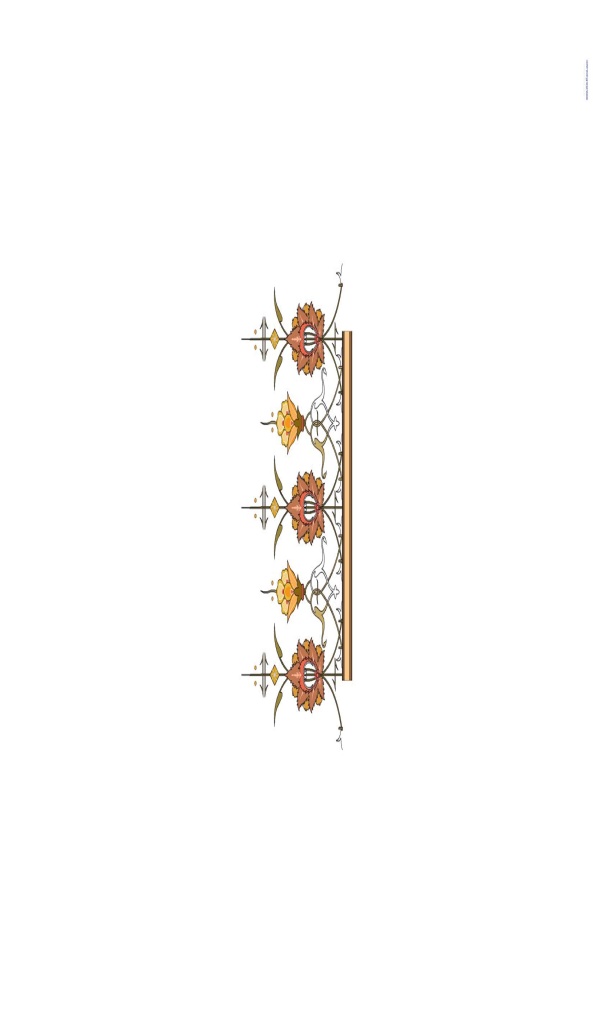 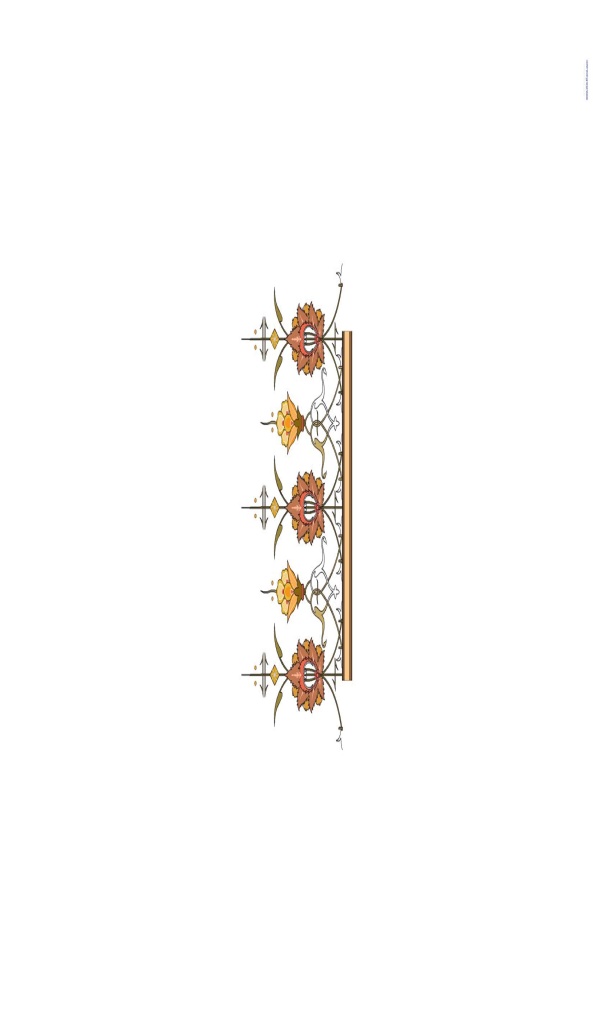 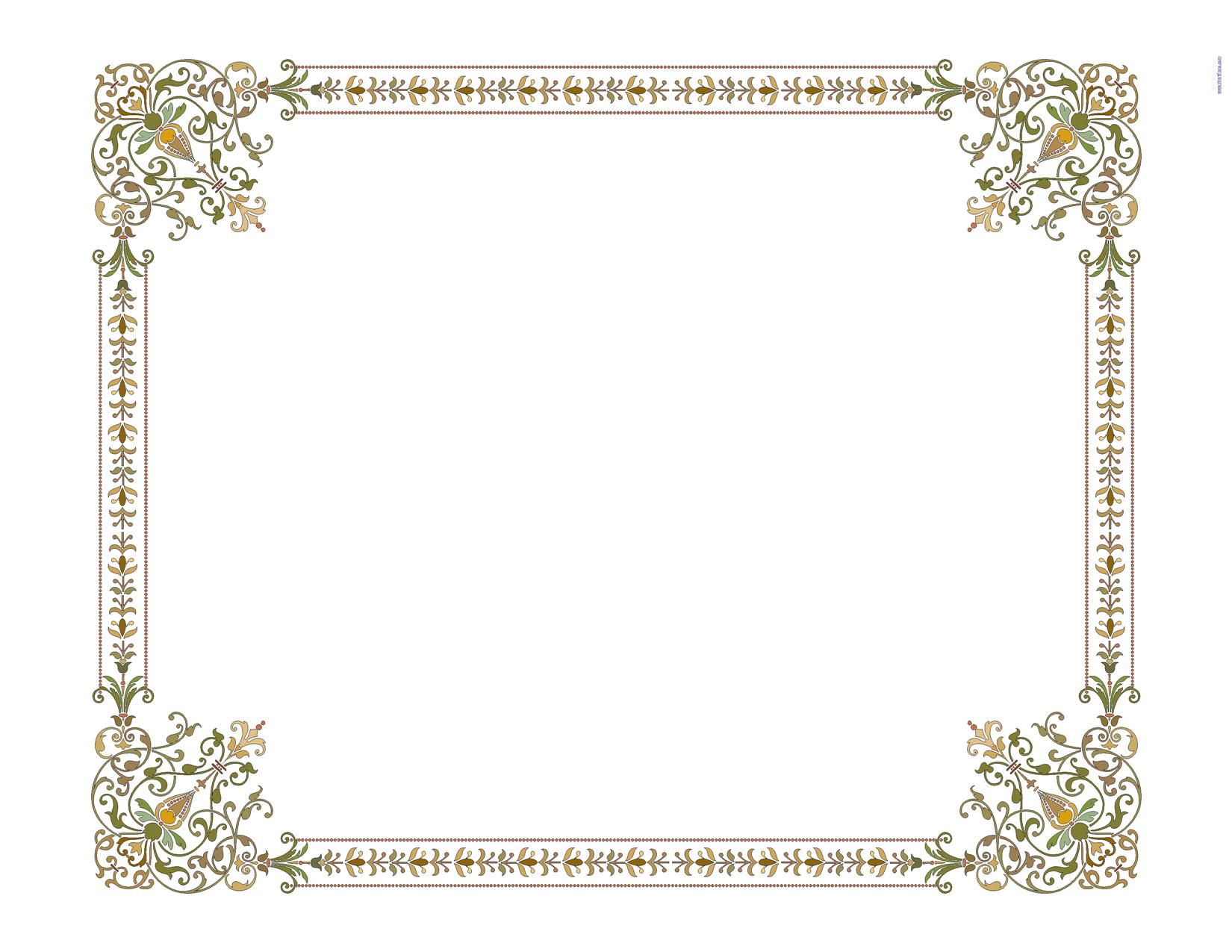 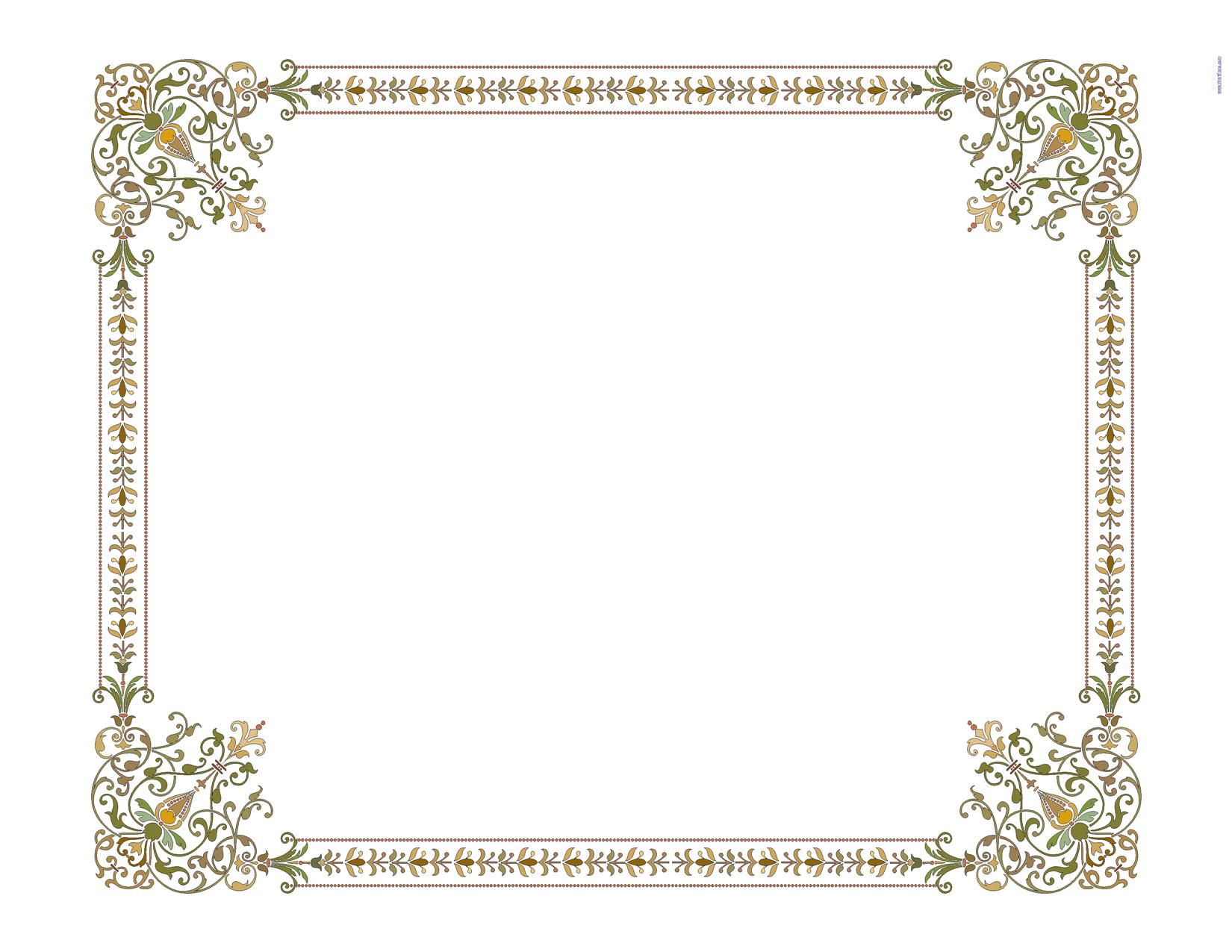 تاریخ :    88/8/12
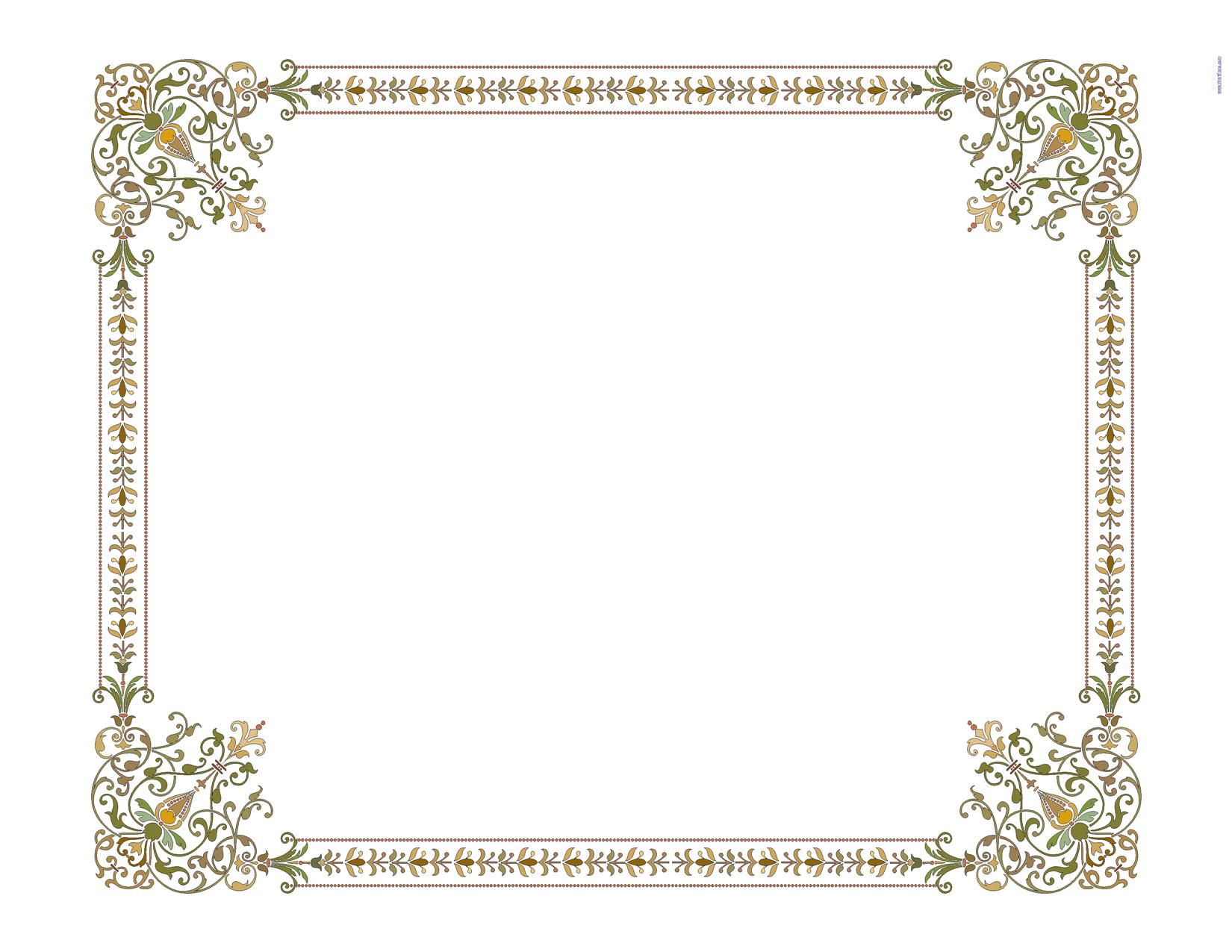 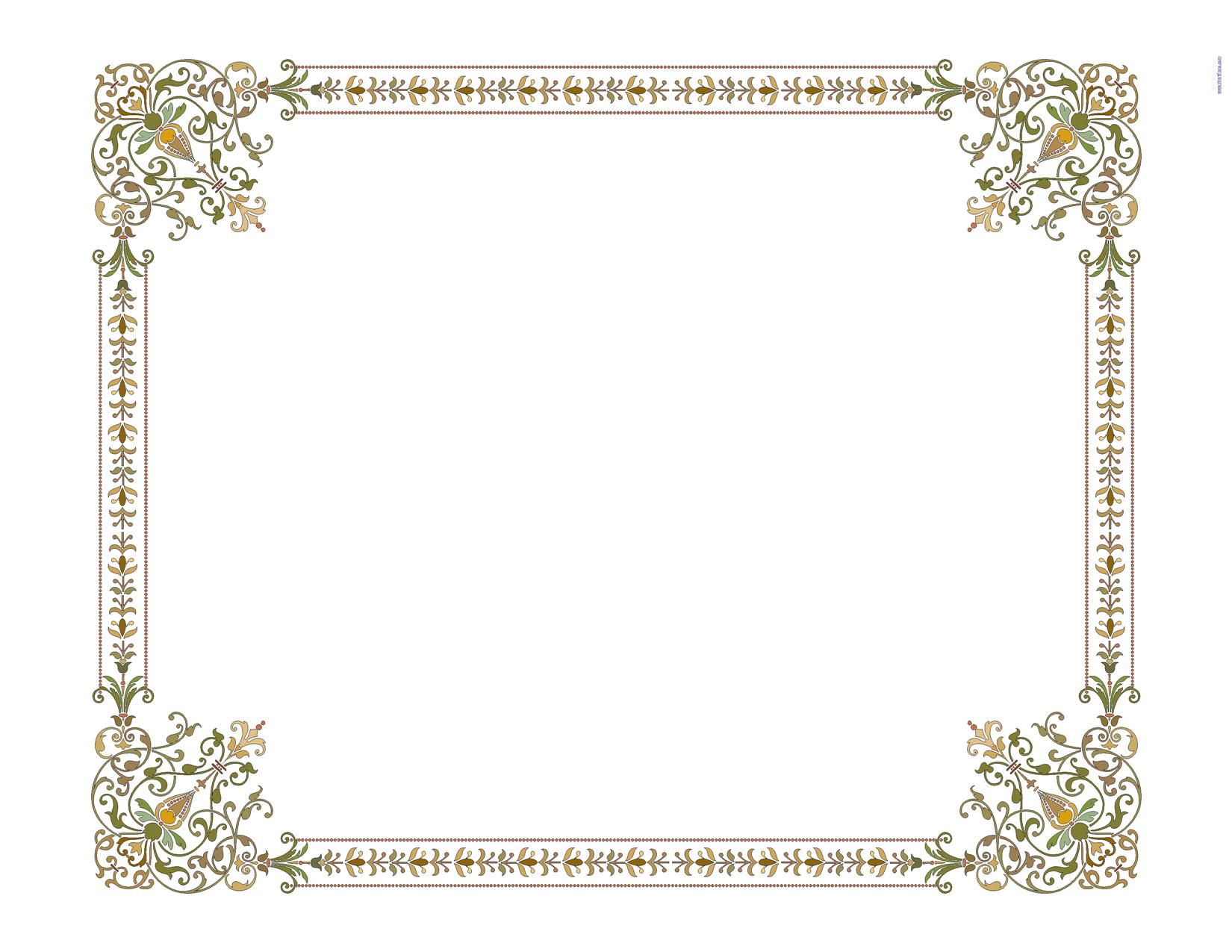 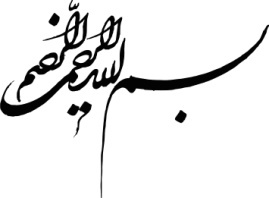 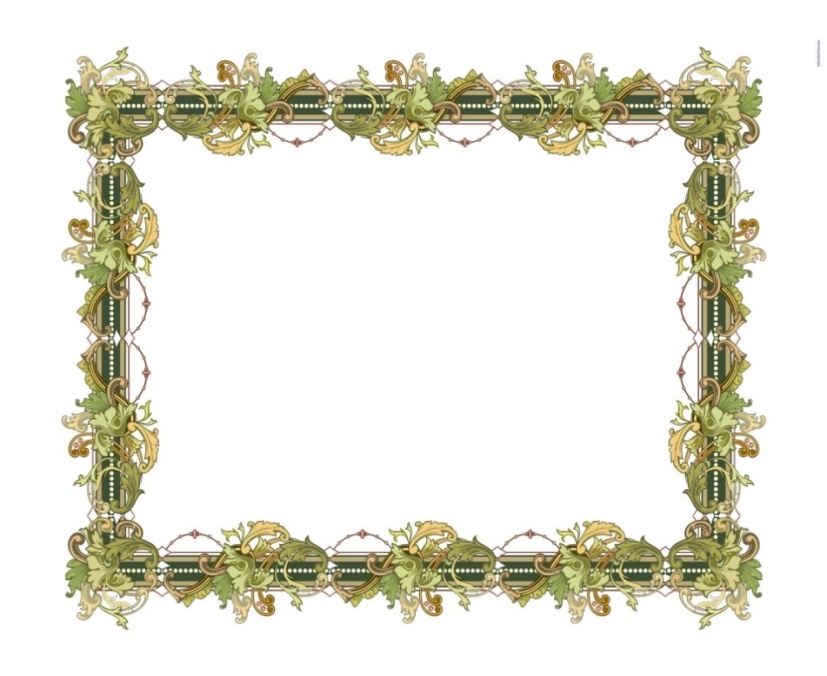 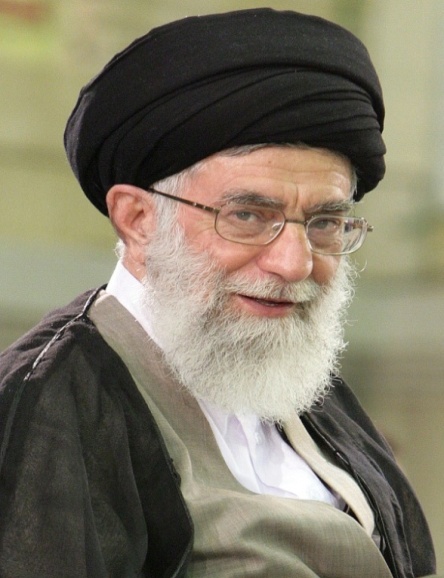 فرازهايي از بيانات و رهنمودهاي مقام عظمای ولایت
 حضرت امام خامنه ای(مد ظله العالی)
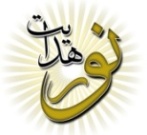 ديدار جوانان، دانشجويان، دانش‌آموزان و خانواده‌هاى معظم شهيدان
امام بزرگوار ما،
 آن مرد استثنائى تاريخ كه حقاً استثنائى بود، در مقابل همه‌ى اينها گفت: هرچه توطئه كنيد، به ضرر خودتان هست و جمهورى اسلامى عقب‌نشينى نخواهد كرد؛ 
آمريكا هم هيچ غلطى نمي تواند بكند.
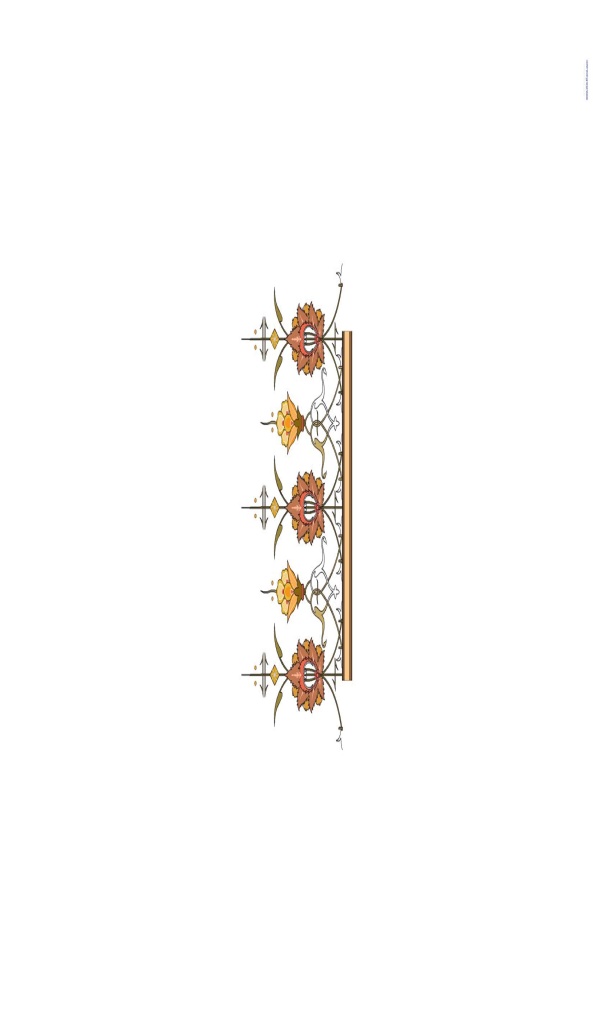 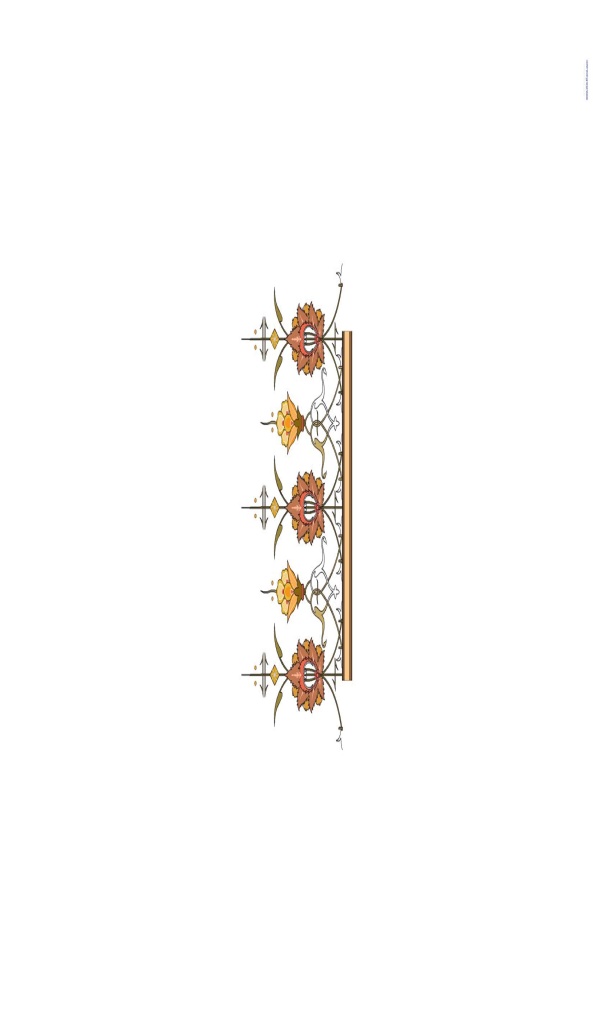 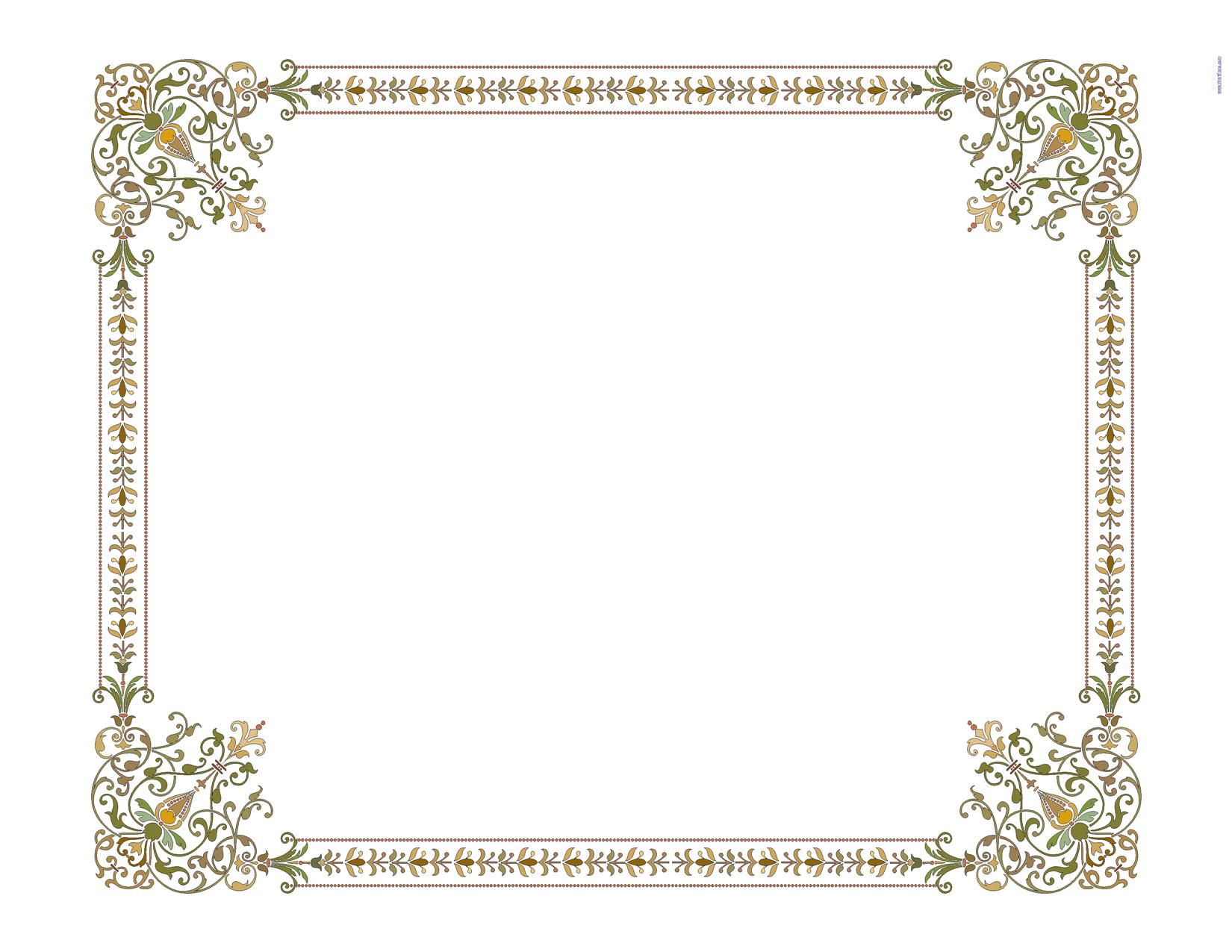 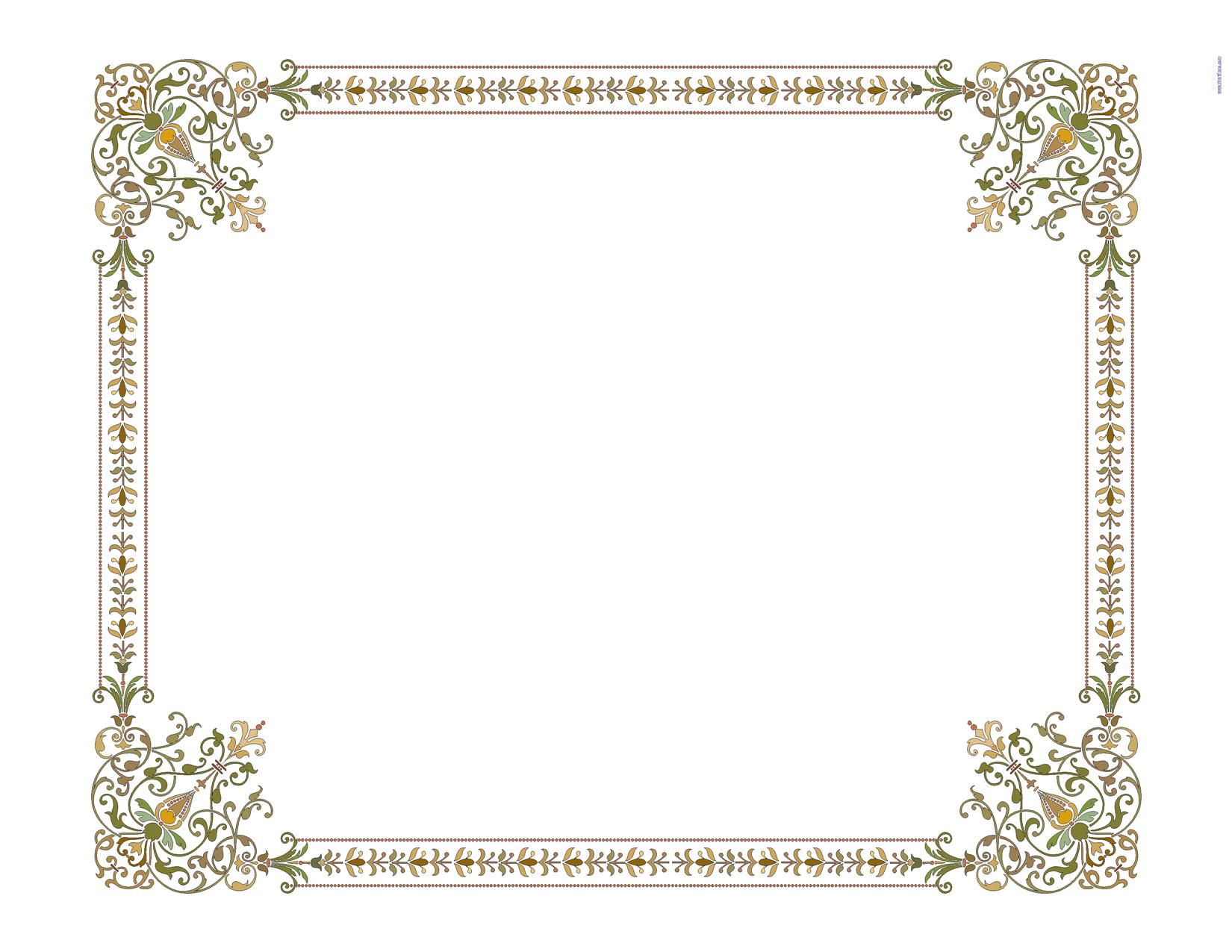 تاریخ :    88/8/12
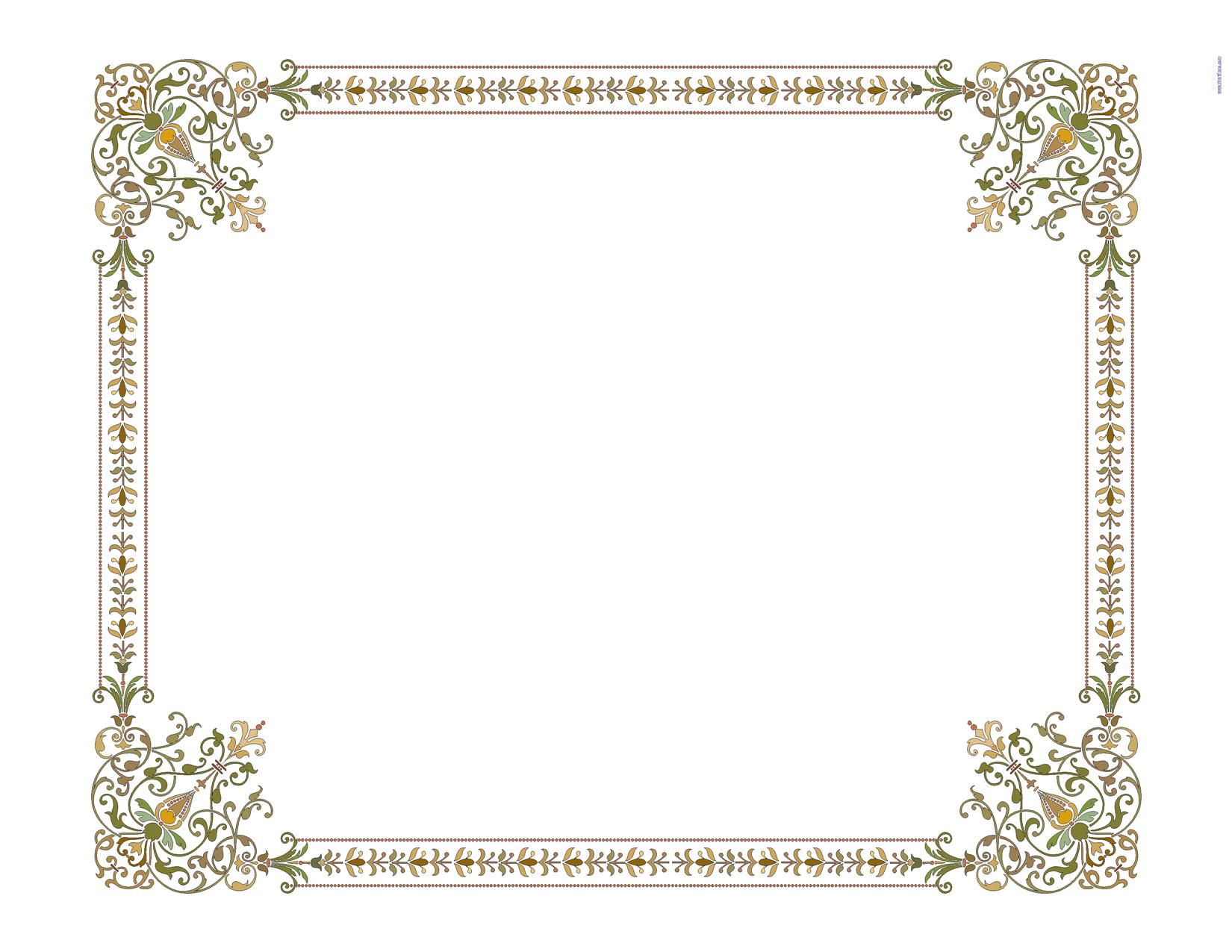 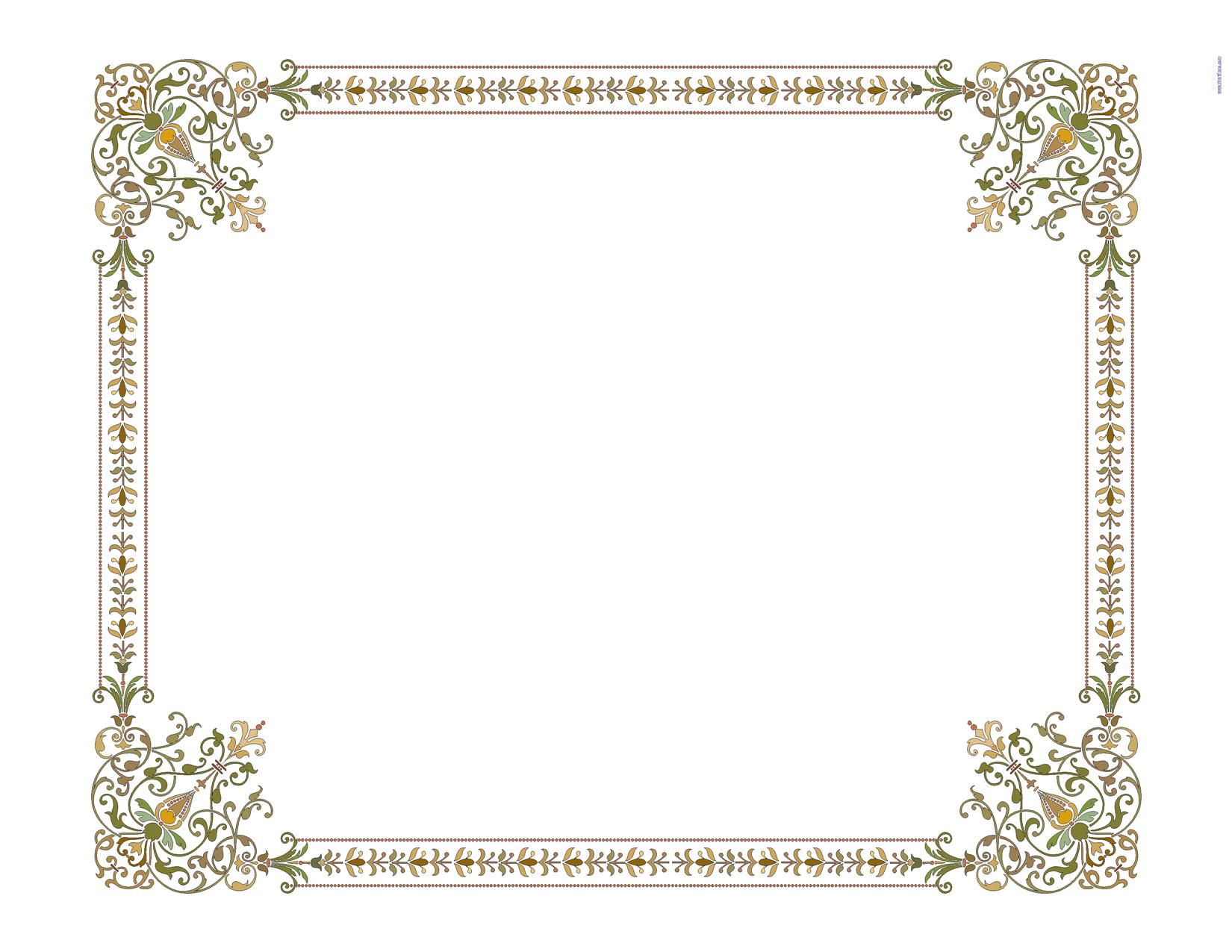 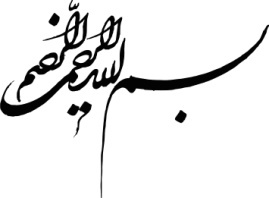 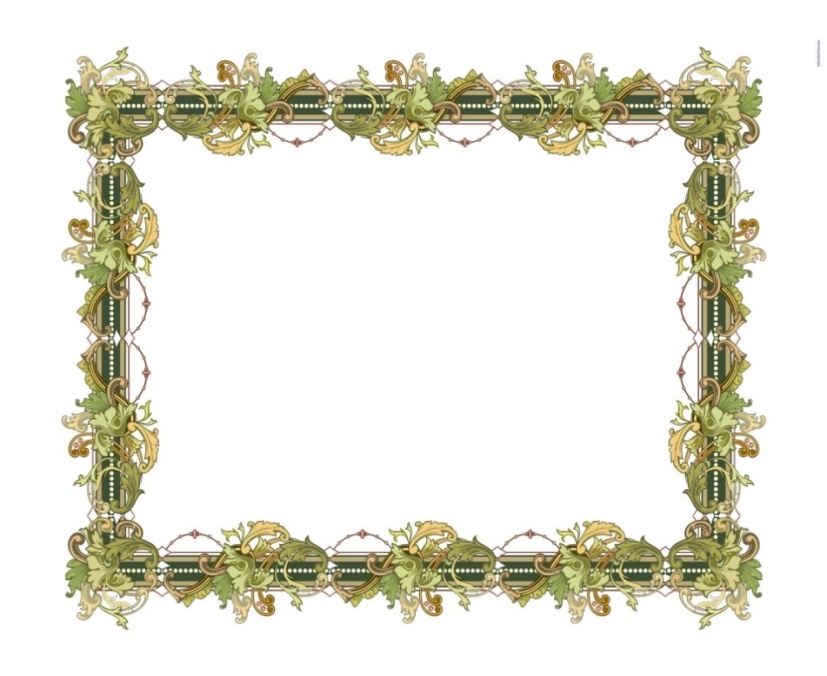 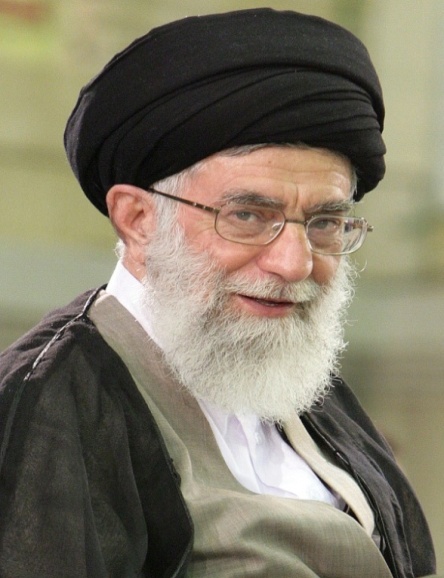 فرازهايي از بيانات و رهنمودهاي مقام عظمای ولایت
 حضرت امام خامنه ای(مد ظله العالی)
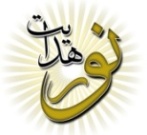 ديدار جوانان، دانشجويان، دانش‌آموزان و خانواده‌هاى معظم شهيدان
جمهورى اسلامى هيچ رودربايستى با هيچ دولتى ندارد؛ ليكن دولتى كه دستش از منابع عظيم مالى و انسانى كشور قطع شده بود و هرچه توانست توطئه كرد، دولت آمريكا بود.
 سى سال دولت آمريكا عليه نظام جمهورى اسلامى و عليه ملت ايران توطئه كرده، ضربه زده، تدابير گوناگون انديشيده؛ هر كار توانسته كرده. 
اگر شما فكر كنيد يك كارى بود كه آمريكائى‌ها ميتوانستند بكنند و نكردند، بدانيد كه چنين چيزى نيست؛ هر كار ممكن بوده، كرده‌اند. خوب، شما مى‌بينيد كه نتيجه‌ى اين روياروئى، بالندگىِ هرچه بيشتر ملت ايران، پيشرفت هرچه بيشتر جمهورى اسلامى، قوت روزافزون اين كشور و اين نظام بوده. 
آنى كه ضرر كرده است، آنهايند.
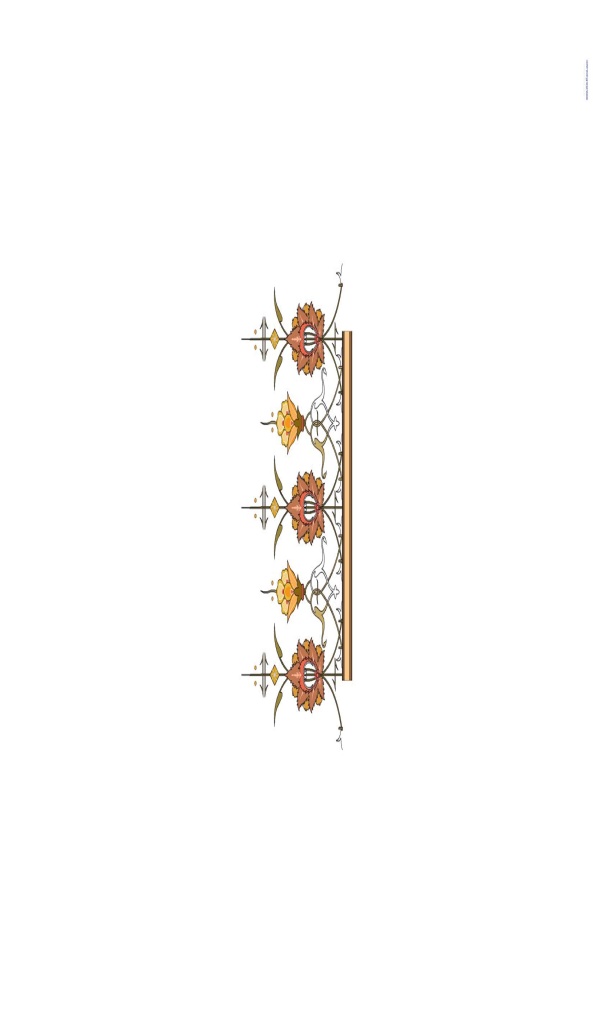 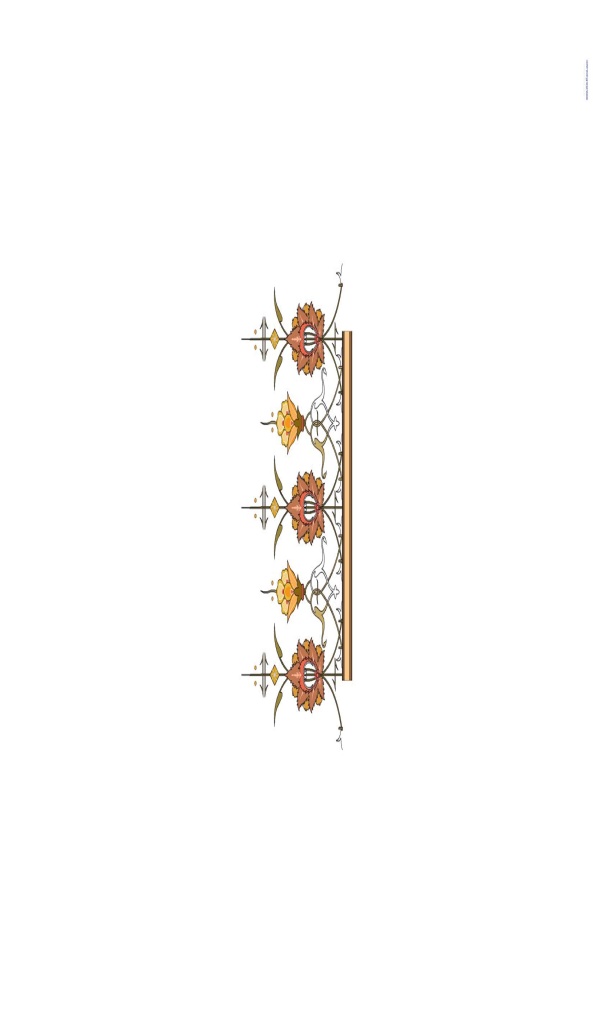 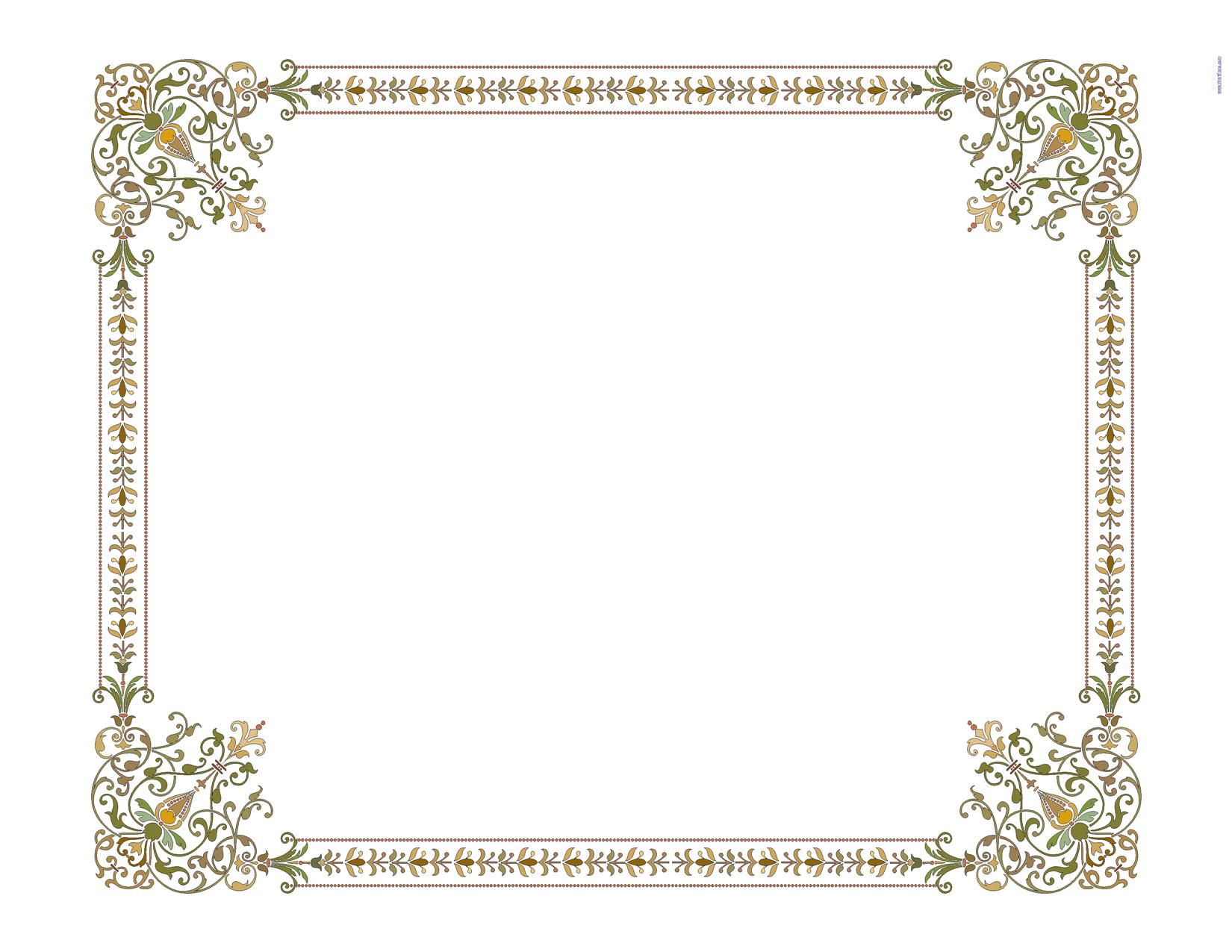 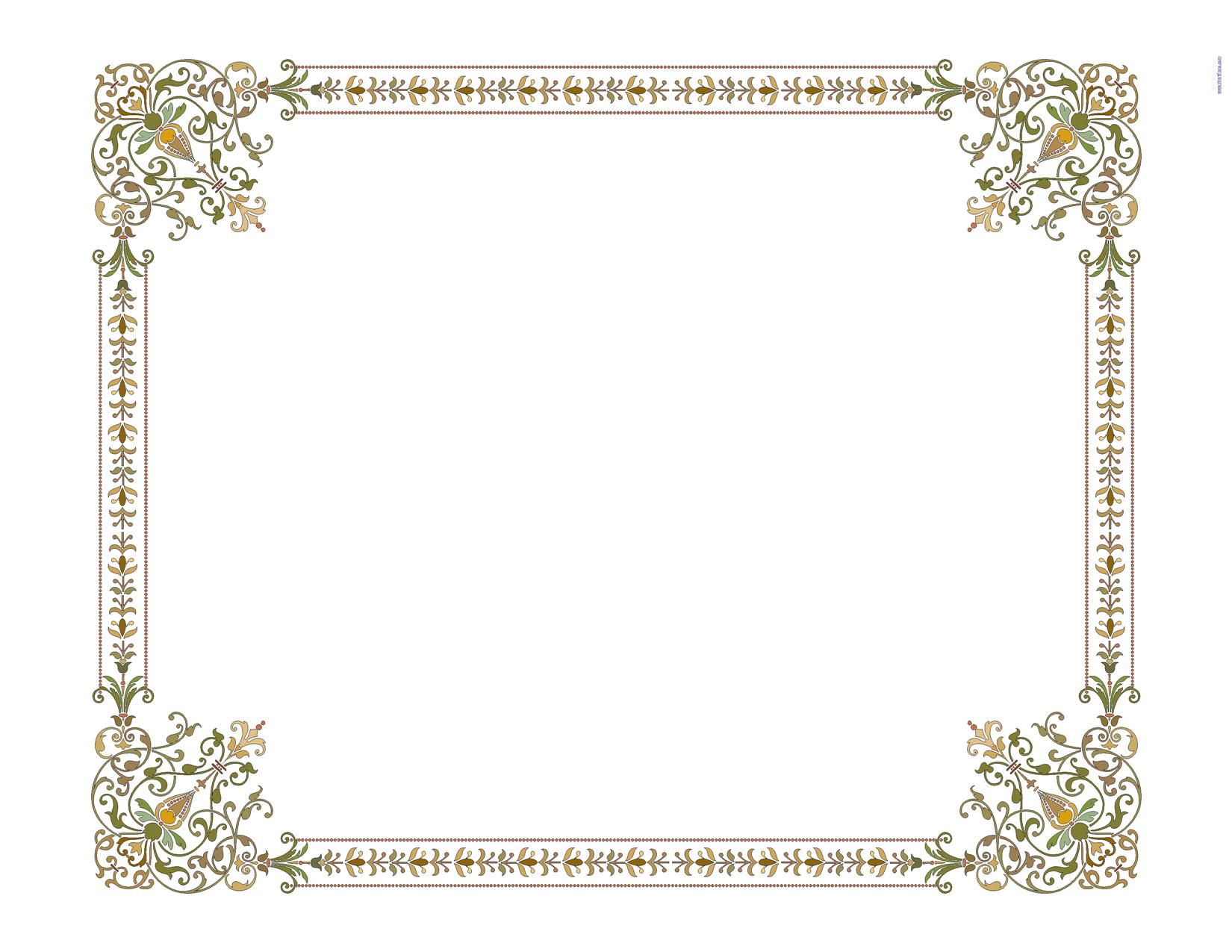 تاریخ :    88/8/12
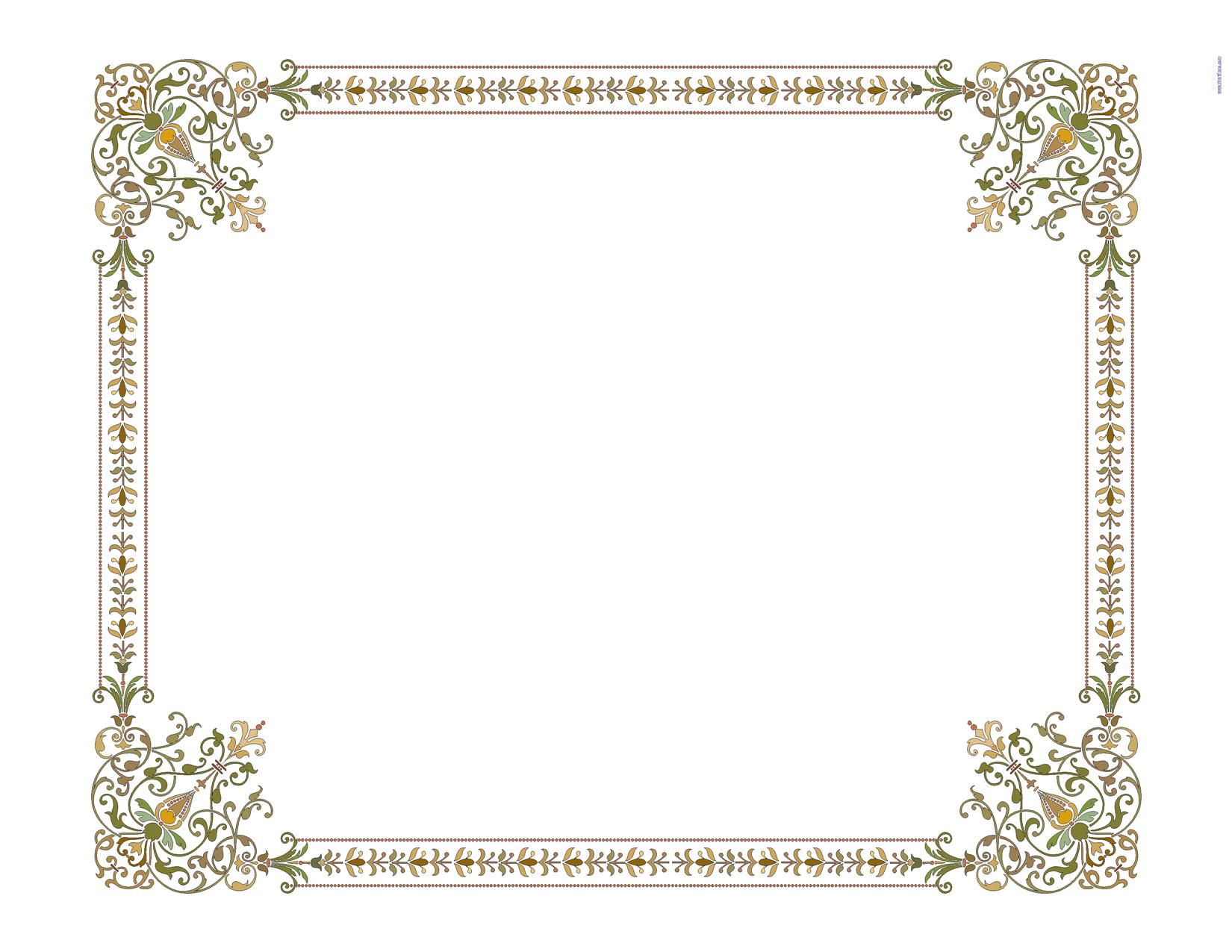 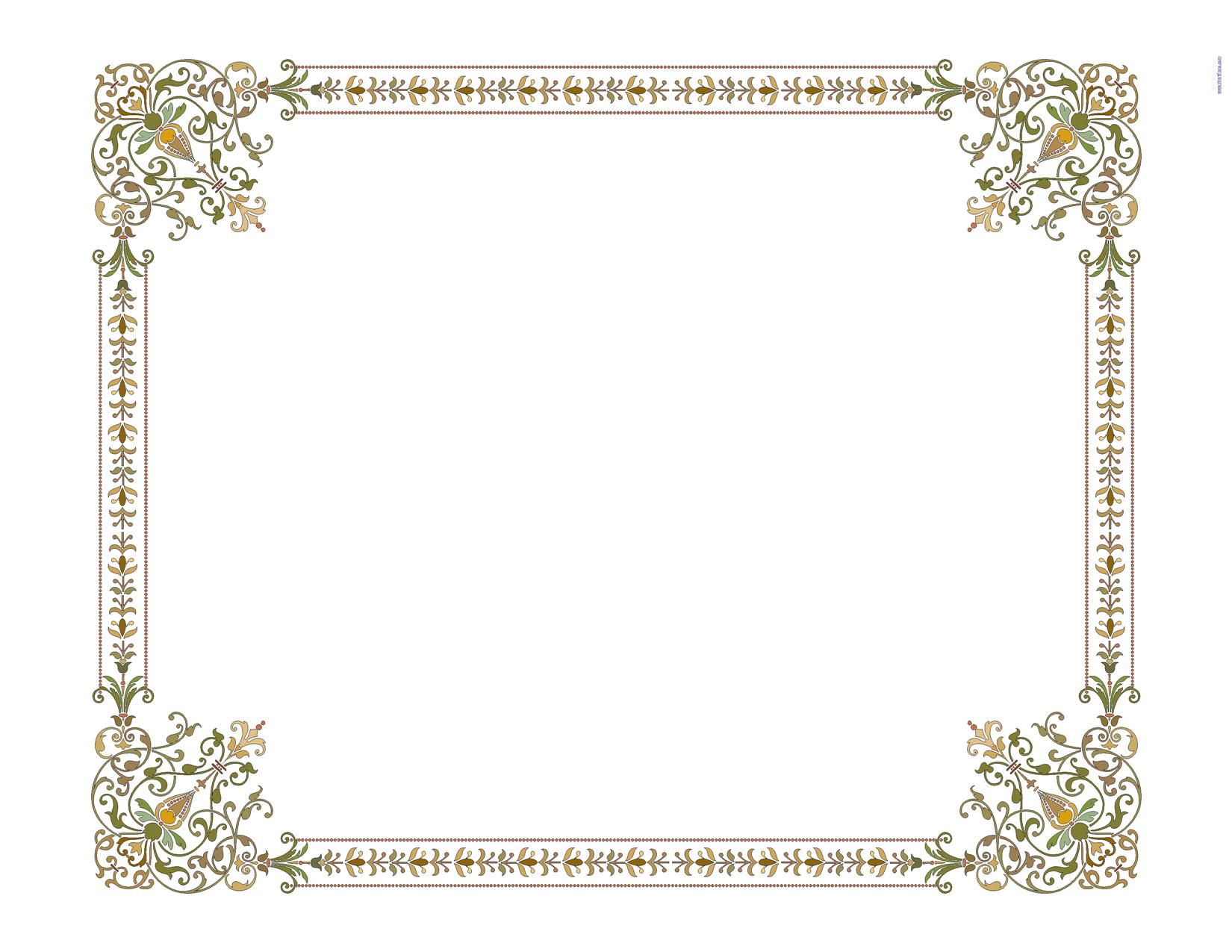 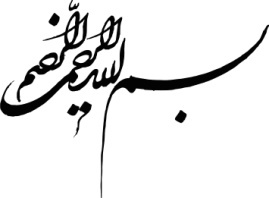 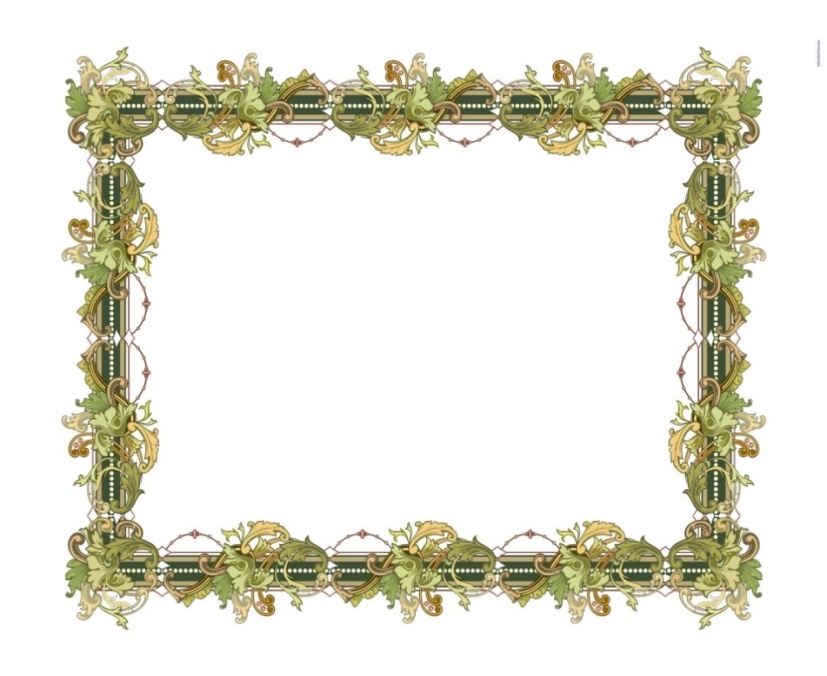 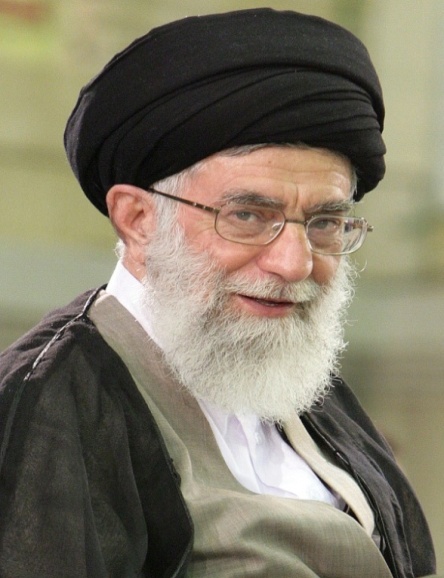 فرازهايي از بيانات و رهنمودهاي مقام عظمای ولایت
 حضرت امام خامنه ای(مد ظله العالی)
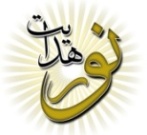 ديدار جوانان، دانشجويان، دانش‌آموزان و خانواده‌هاى معظم شهيدان
گاهى هم (آمریکائیها)حرفهاى به‌ظاهر آشتى‌جويانه‌اى در اين مدت زدند؛ 
اما هر وقت كه لبخندى به روى مسئولين جمهورى اسلامى زدند، وقتى دقت كرديم، ديديم خنجرى در پشت سرشان مخفى كرده‌اند؛
 از تهديد دست برنداشته‌اند؛
 نيتشان عوض نشده است. خنده‌ى تاكتيكى، لبخند و روى خوش تاكتيكى، فقط بچه‌ها و كودكان را فريب مي دهد.
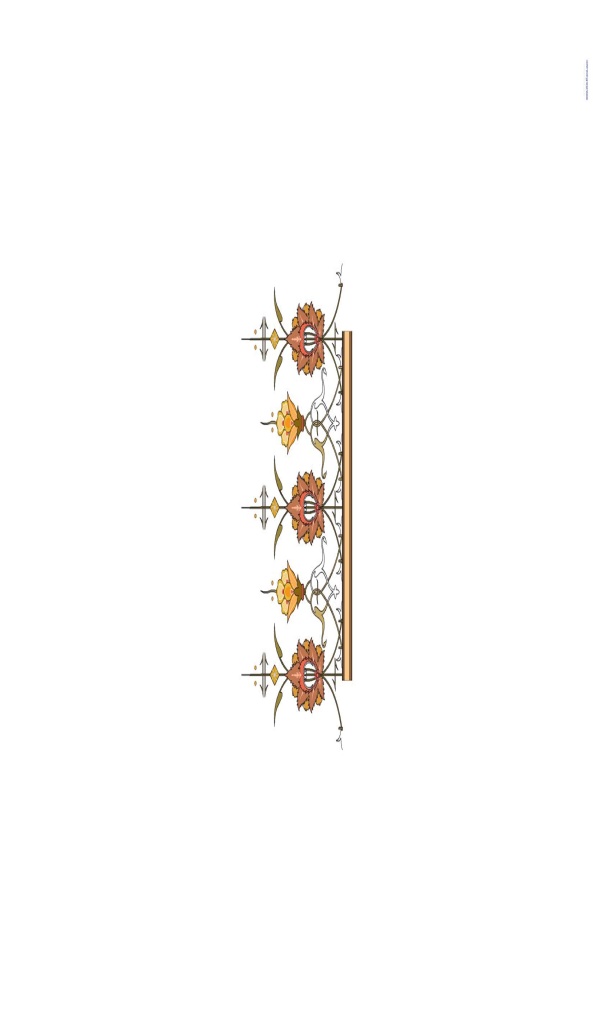 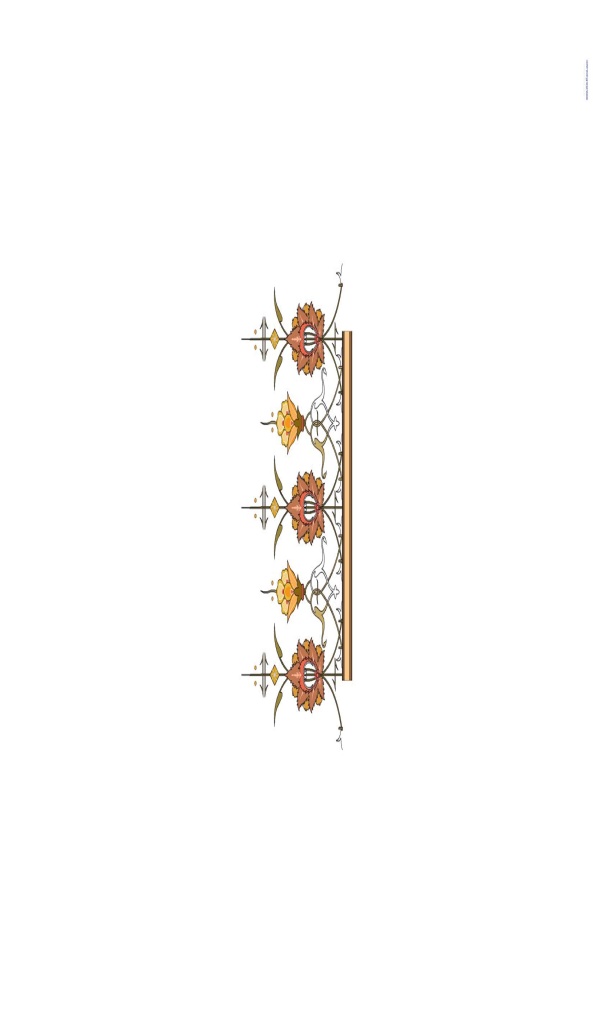 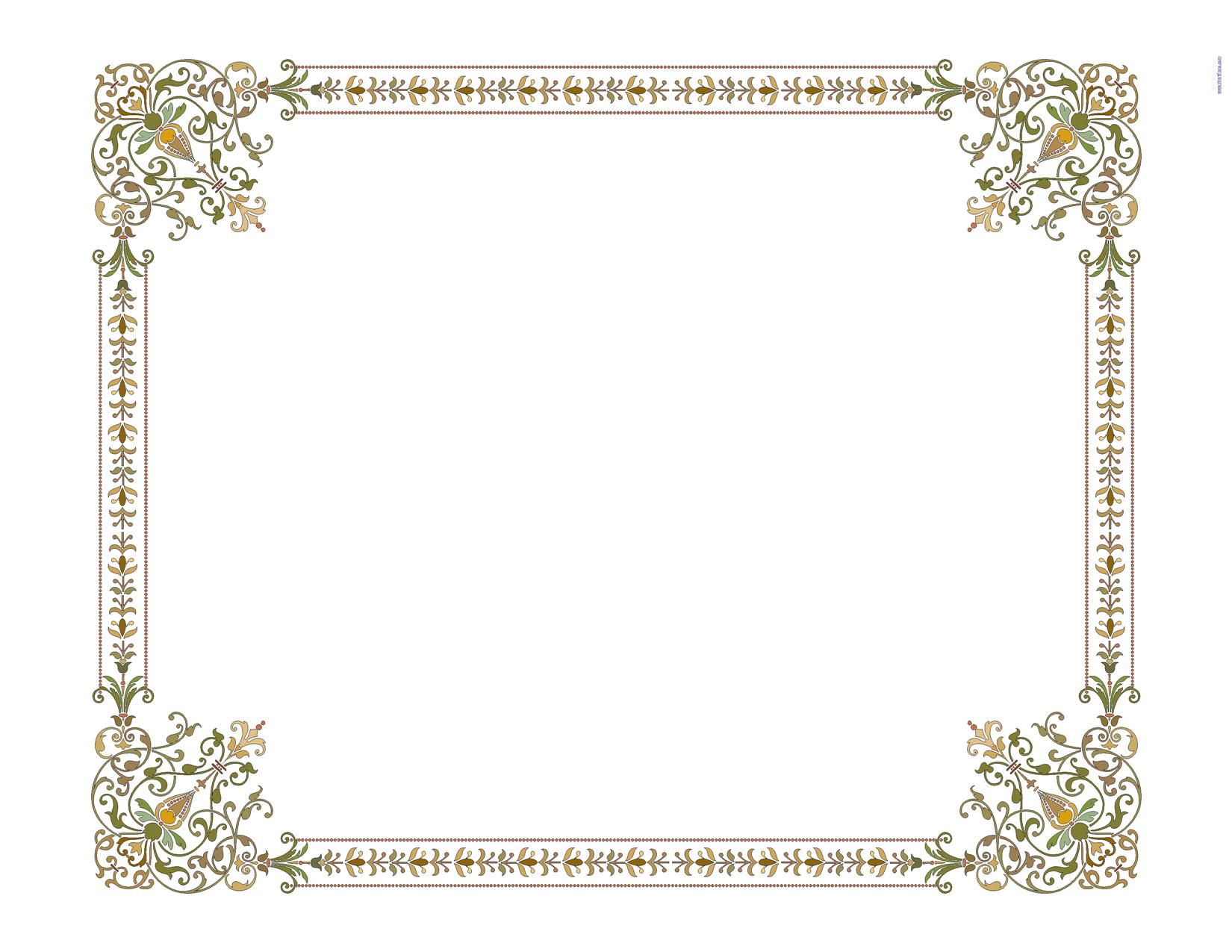 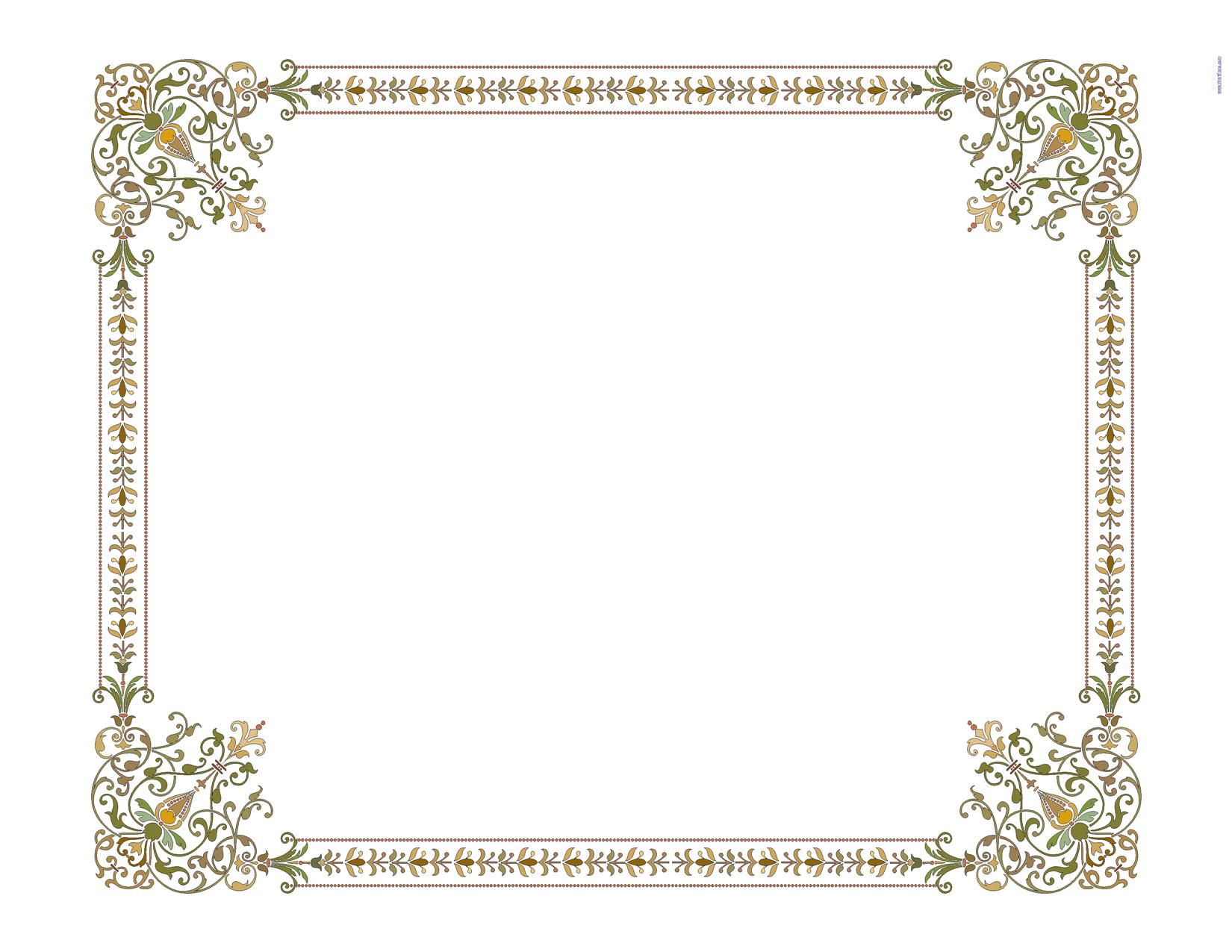 تاریخ :    88/8/12
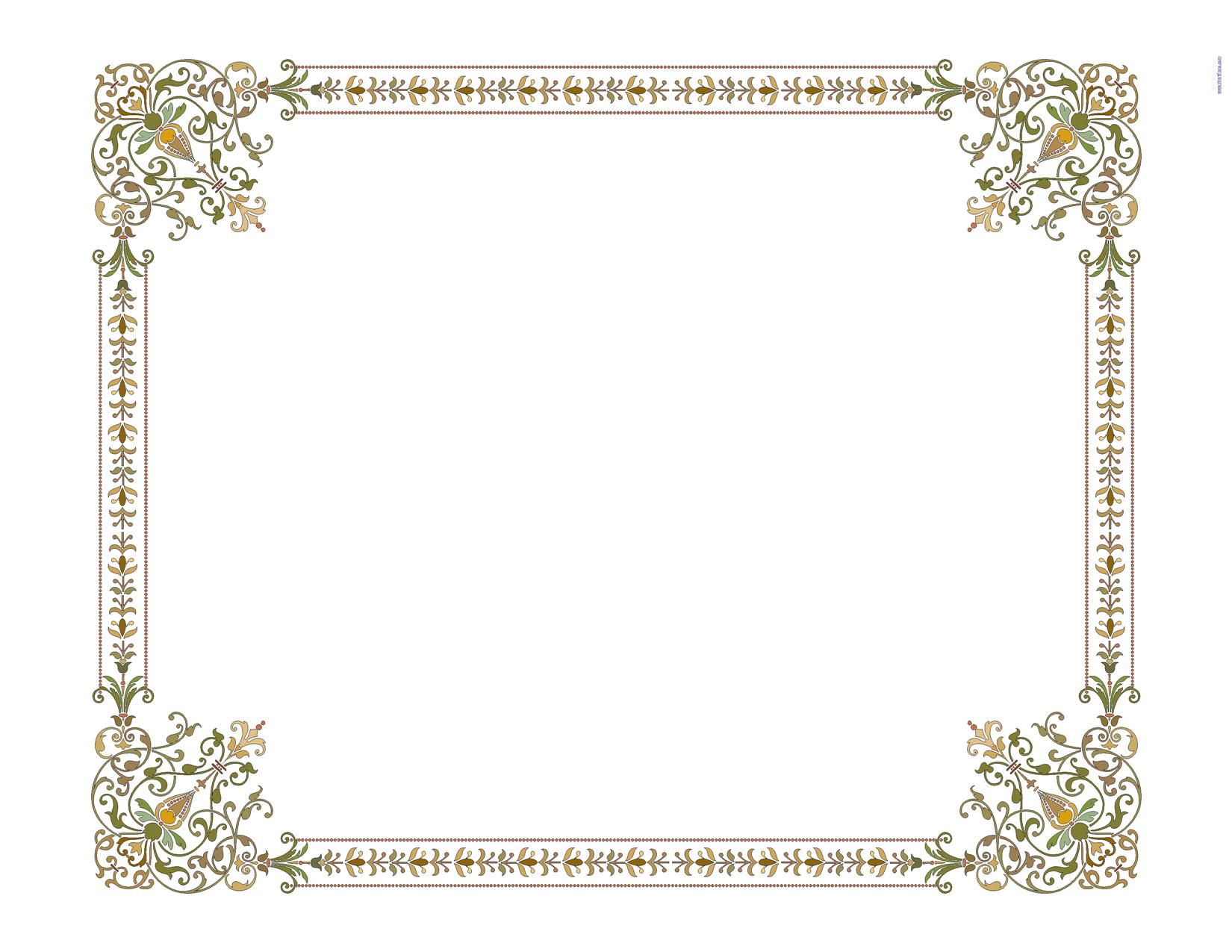 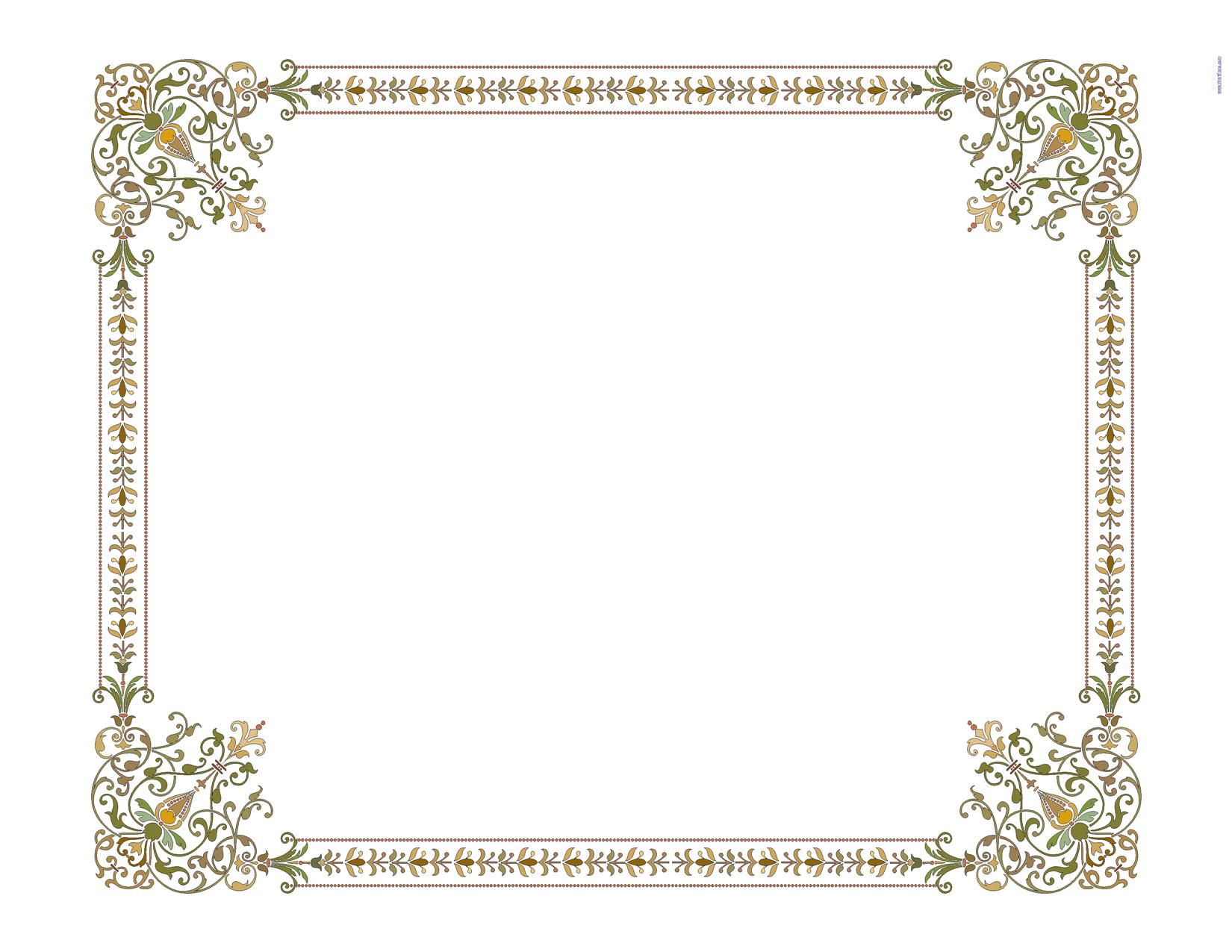 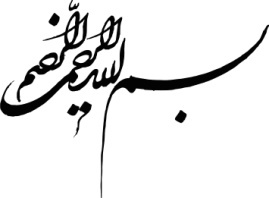 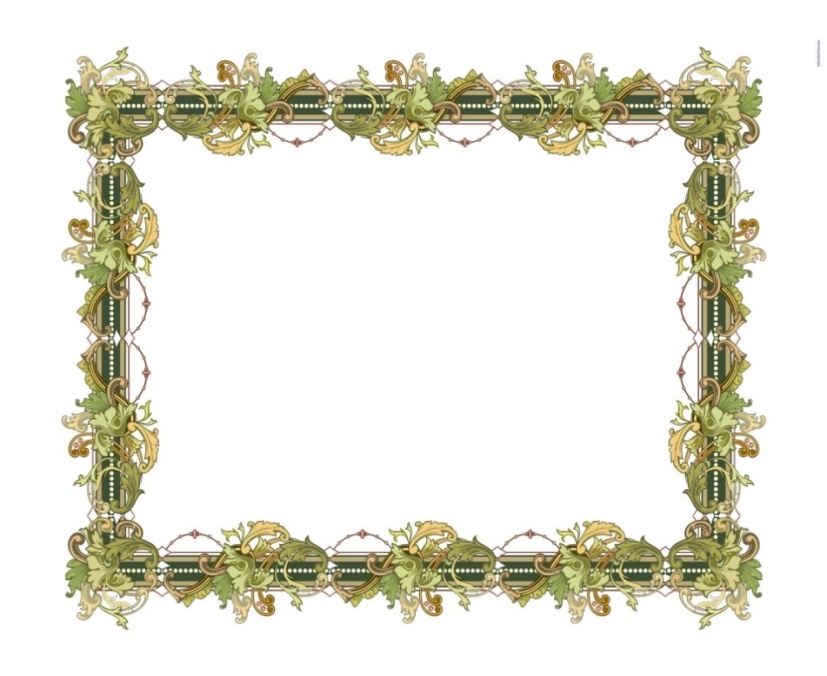 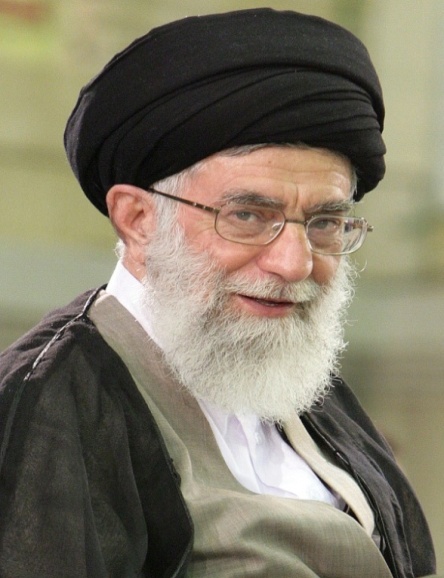 فرازهايي از بيانات و رهنمودهاي مقام عظمای ولایت
 حضرت امام خامنه ای(مد ظله العالی)
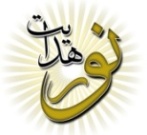 ديدار جوانان، دانشجويان، دانش‌آموزان و خانواده‌هاى معظم شهيدان
يك ملت بزرگ با اين تجربه، و مسئولين برگزيده‌ى يك چنين ملتى، اگر فريب بخورند، خيلى بايد ساده‌لوح باشند؛ يا بايد ساده‌لوح باشند، يا بايد غرق در هوى‌ و هوس باشند؛ دنبال زندگى راحت و خوش و همراه با عافيت باشند؛ بخواهند با دشمن بسازند.
 والّا اگر مسئولين كشور باهوش باشند، دقيق باشند، مجرب باشند، پخته باشند، دل در گرو منافع ملت با همه‌ى وجود داشته باشند، گول لبخند را نمي خورند.
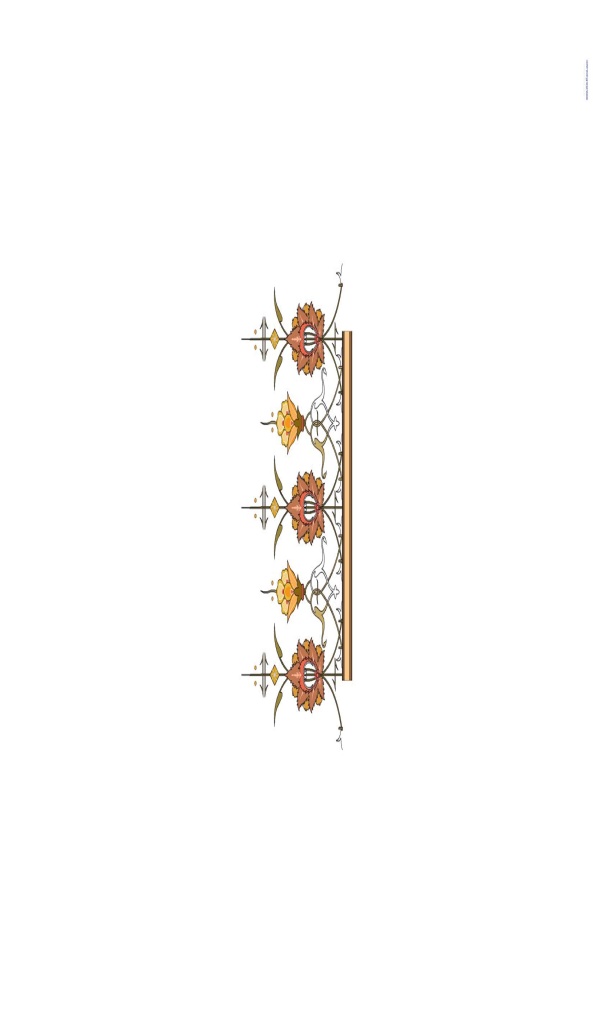 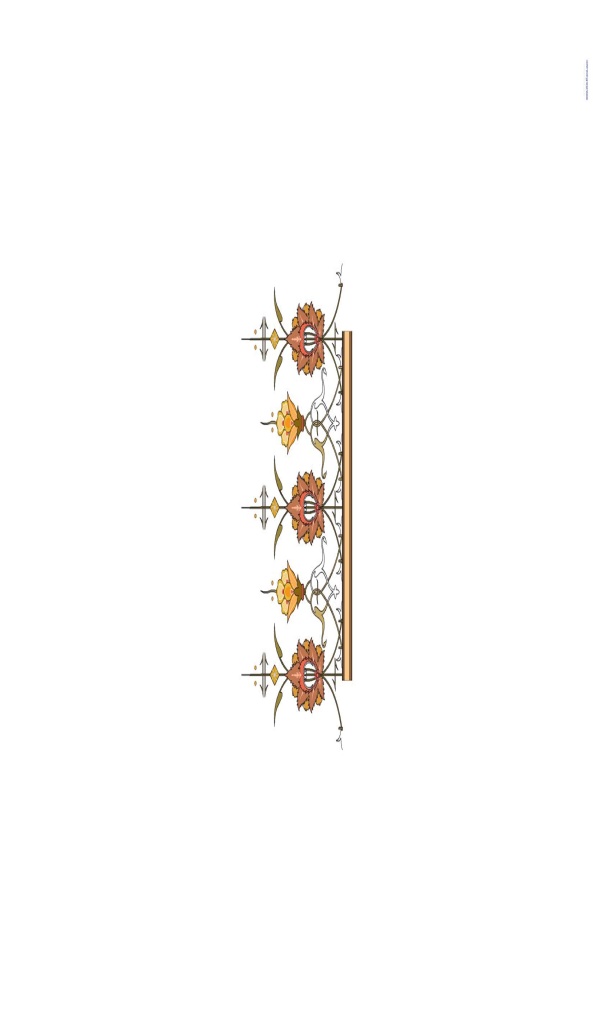 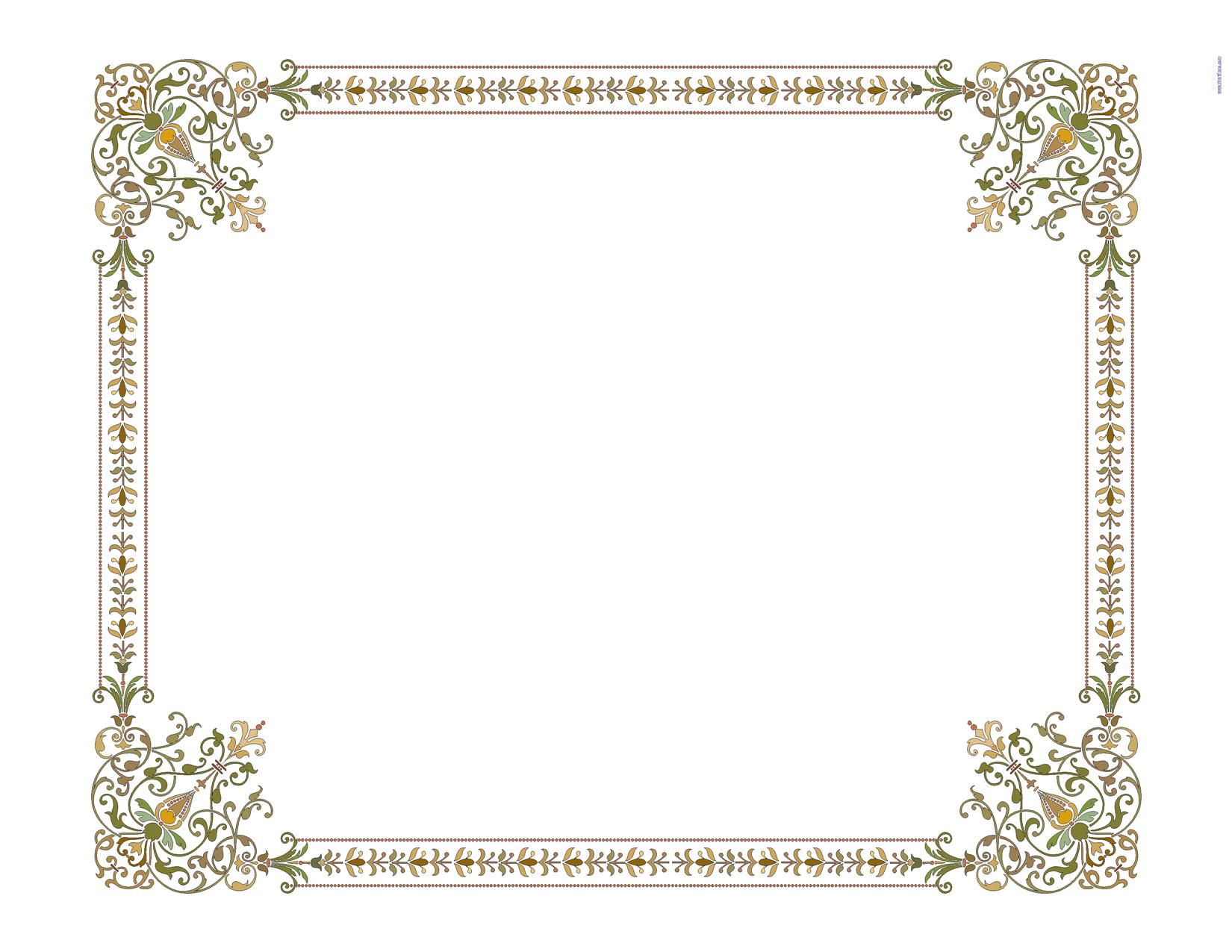 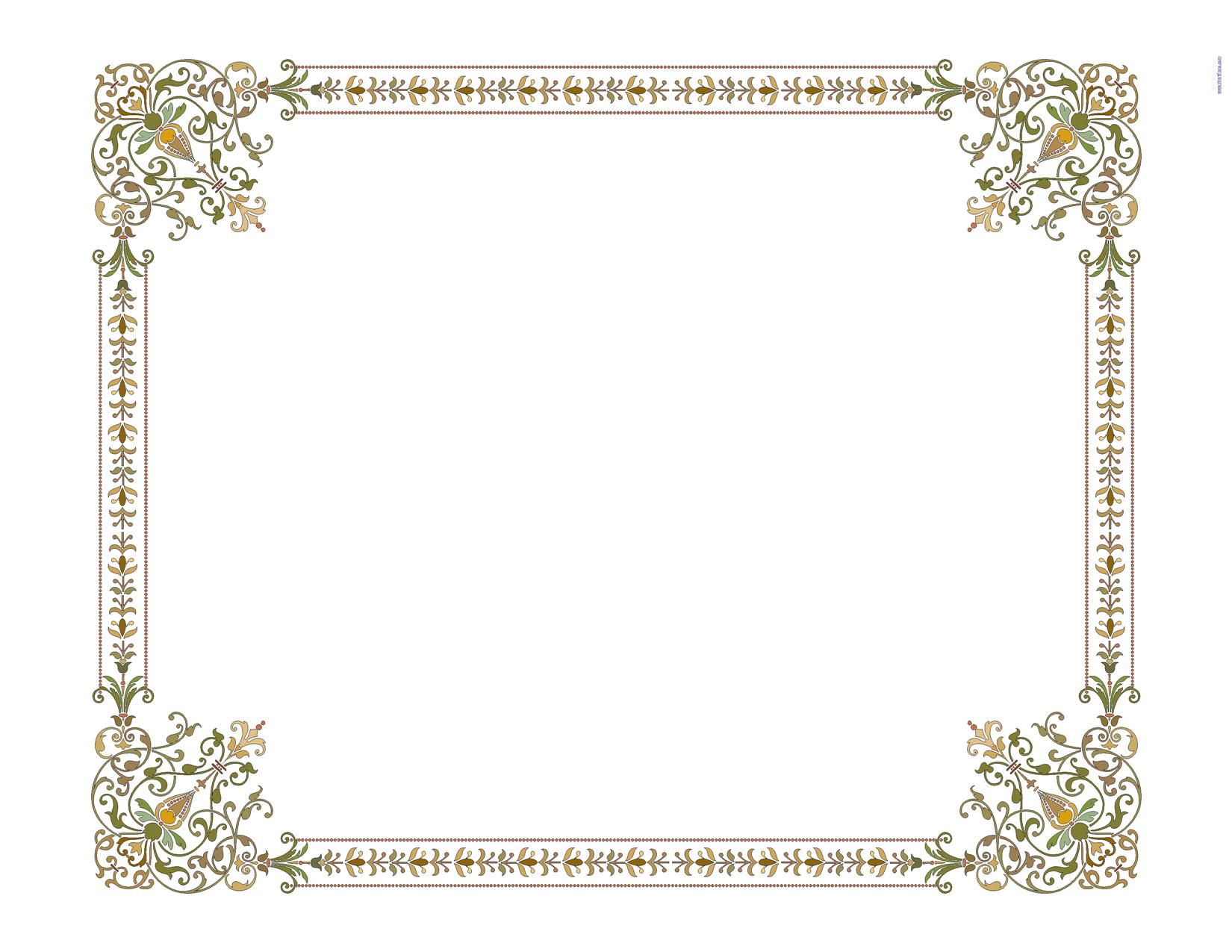 تاریخ :    88/8/12
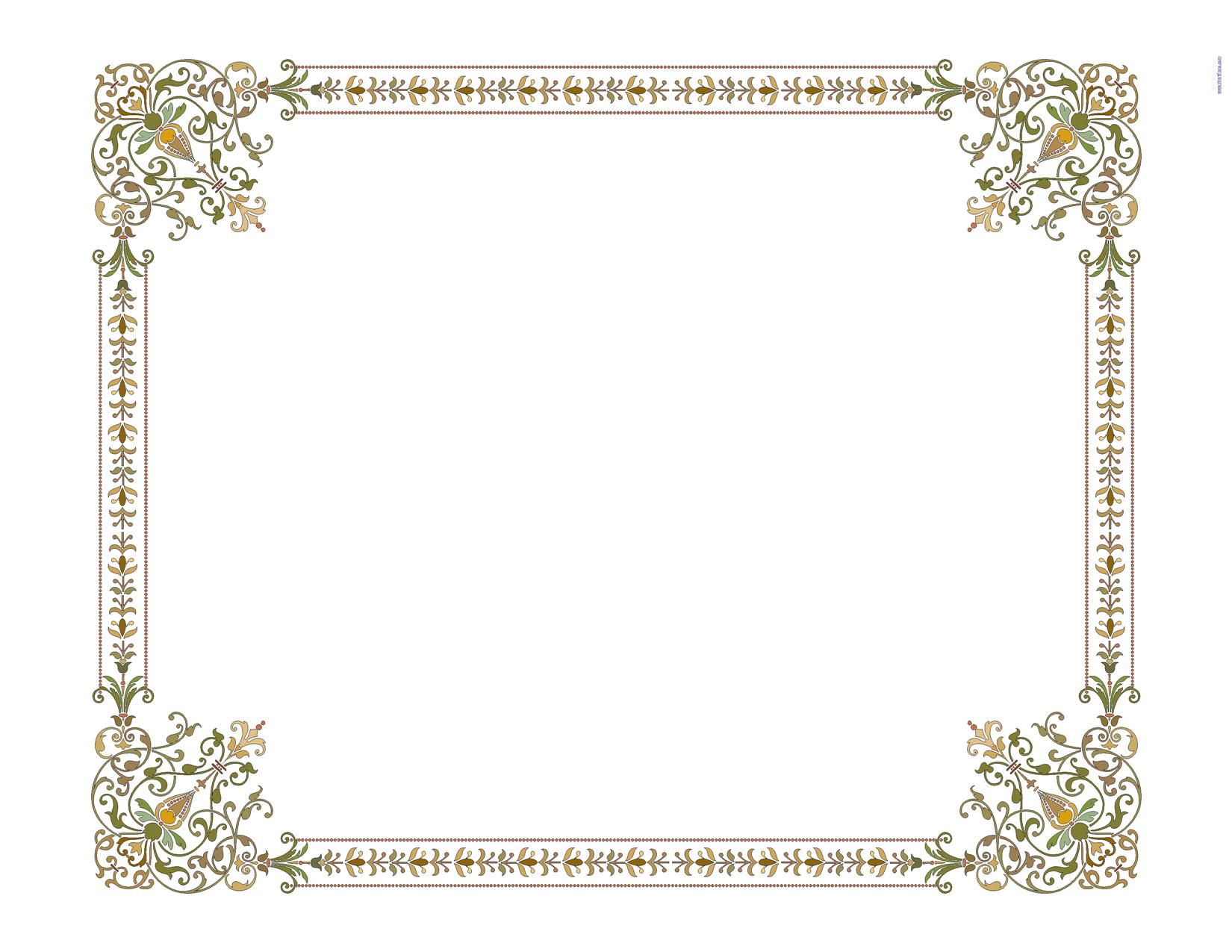 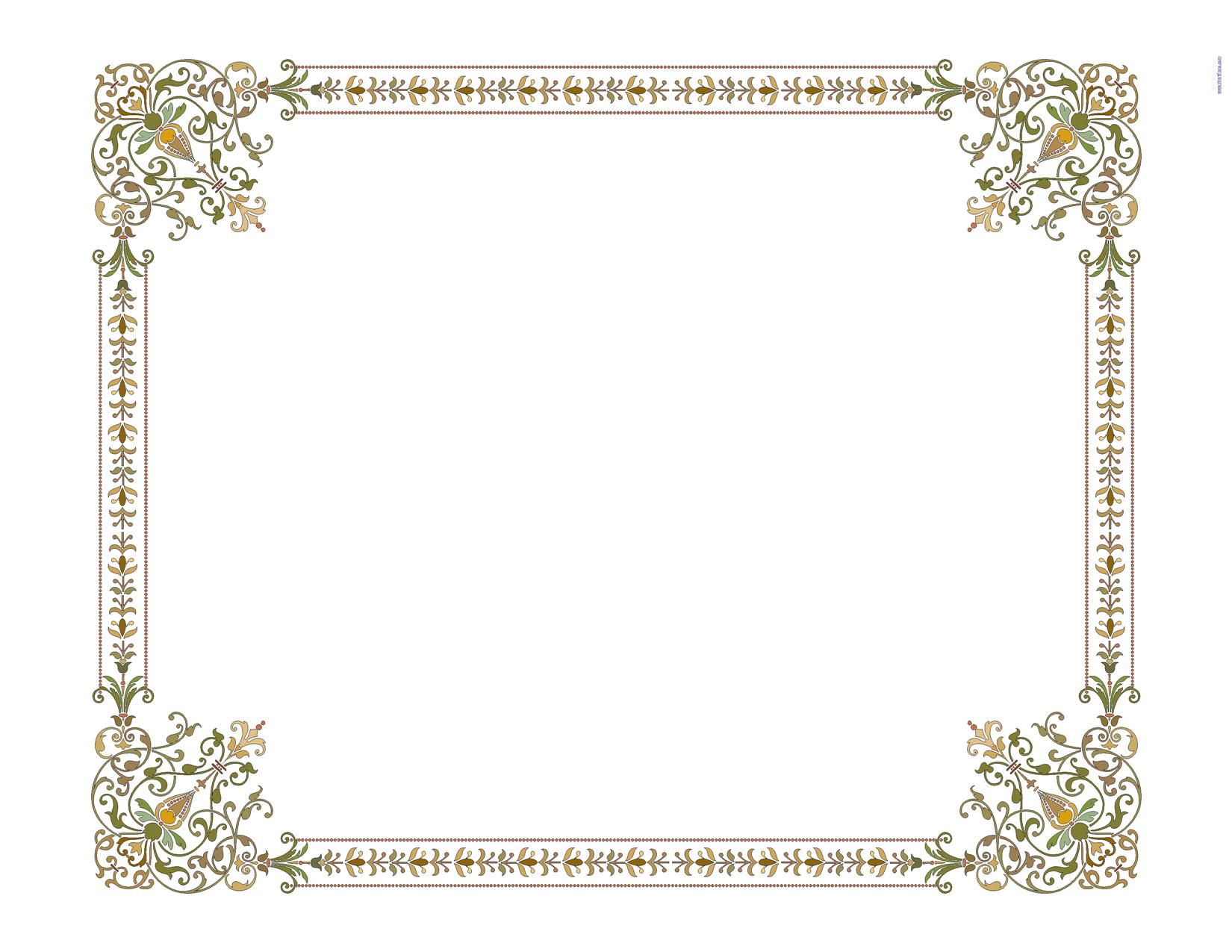 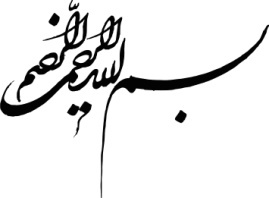 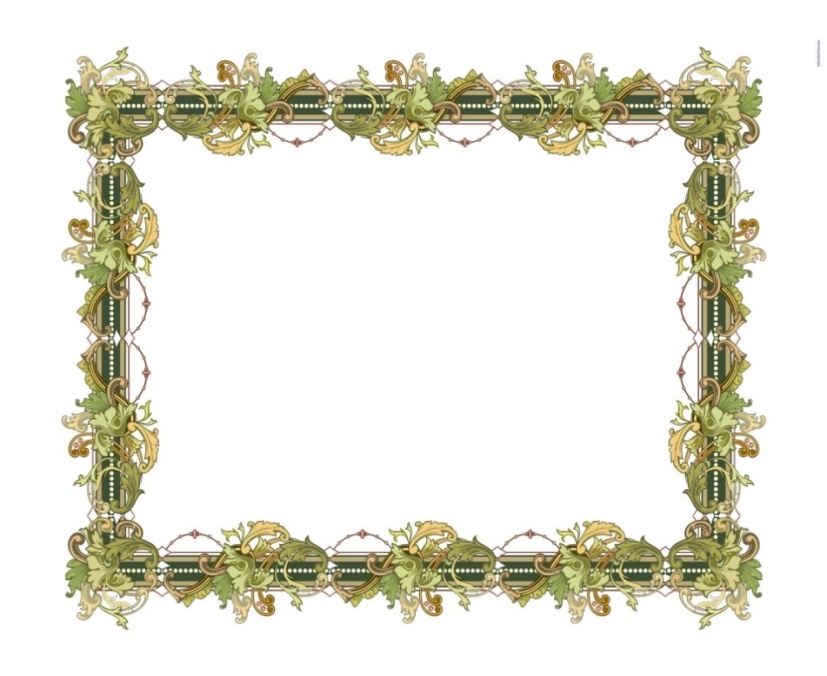 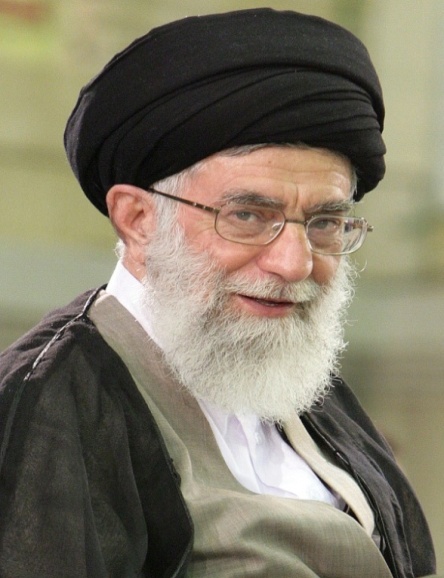 فرازهايي از بيانات و رهنمودهاي مقام عظمای ولایت
 حضرت امام خامنه ای(مد ظله العالی)
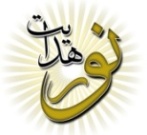 ديدار جوانان، دانشجويان، دانش‌آموزان و خانواده‌هاى معظم شهيدان
همين رئيس جمهور جديد آمريكا، حرفهاى قشنگى زد؛ به ما هم مكرراً پيغام داد؛ شفاهى، كتبى، كه بيائيد صفحه را عوض كنيم، بيائيد وضع تازه‌اى درست كنيم، بيائيد در حل مشكلات عالم با همديگر همكارى كنيم؛ تا اين حد! ما هم گفتيم پيش‌داورى نكنيم؛ ما به عمل نگاه مي كنيم. گفتند، مي خواهيم تغيير ايجاد كنيم. گفتيم خوب، ببينيم تغيير را. 
از روز اول فروردين كه من در مشهد سخنرانى كردم - گفتم اگر دستكش مخملى روى پنجه‌ى چدنى كشيده باشيد و دستتان را دراز كنيد، ما دستمان را دراز نمي كنيم؛ اين هشدار را من آنجا دادم - الان هشت ماه ميگذرد. در طول اين هشت ماه، آنچه ما ديديم، برخلاف آن چيزى بود كه اينها به زبان، به‌ظاهر ابراز مي كنند. صورت قضيه اين است كه بيائيد مذاكره كنيم؛ اما در كنار مذاكره، تهديد؛ كه اگر مذاكره به اين نتيجه‌ى مطلوب نرسد، پس چنين و چنان! اين شد مذاكره؟!
 اين همان رابطه‌ى گرگ و ميش است كه امام گفت: رابطه‌ى گرگ و ميش را ما نمي خواهيم.
 بيائيد بنشينيد با ما سر ميز، مذاكره كنيد بر سر فلان موضوع؛ مثلاً بر سر موضوع هسته‌اى، ليكن شرطش اين است كه اين مذاكره، به فلان نتيجه‌ى معين برسد! مثلاً دست برداشتنِ كشور از فعاليت هسته‌اى، اگر به اين نتيجه نرسد، پس چنين و چنان؛ تهديد.
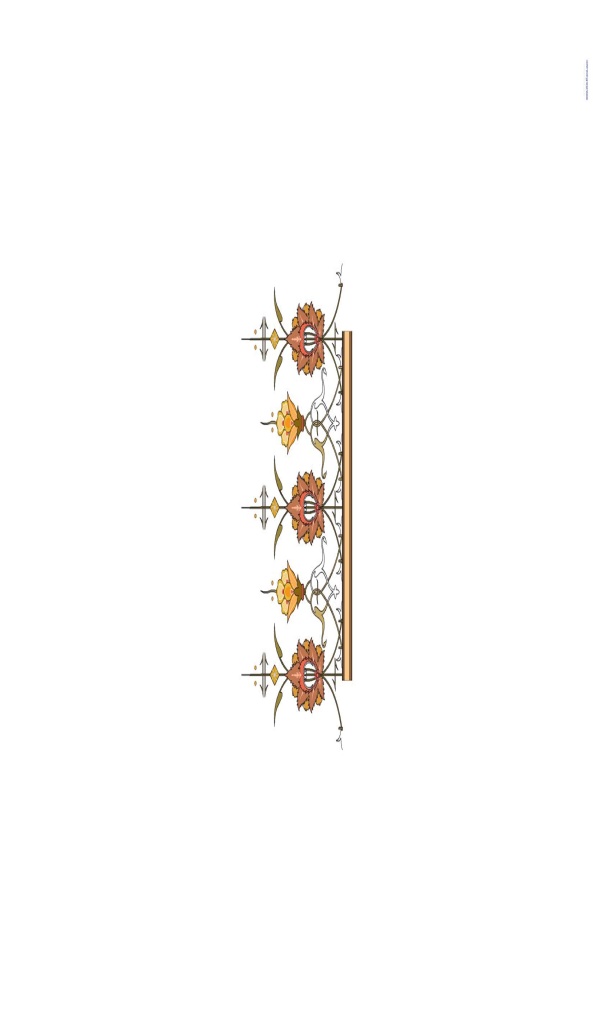 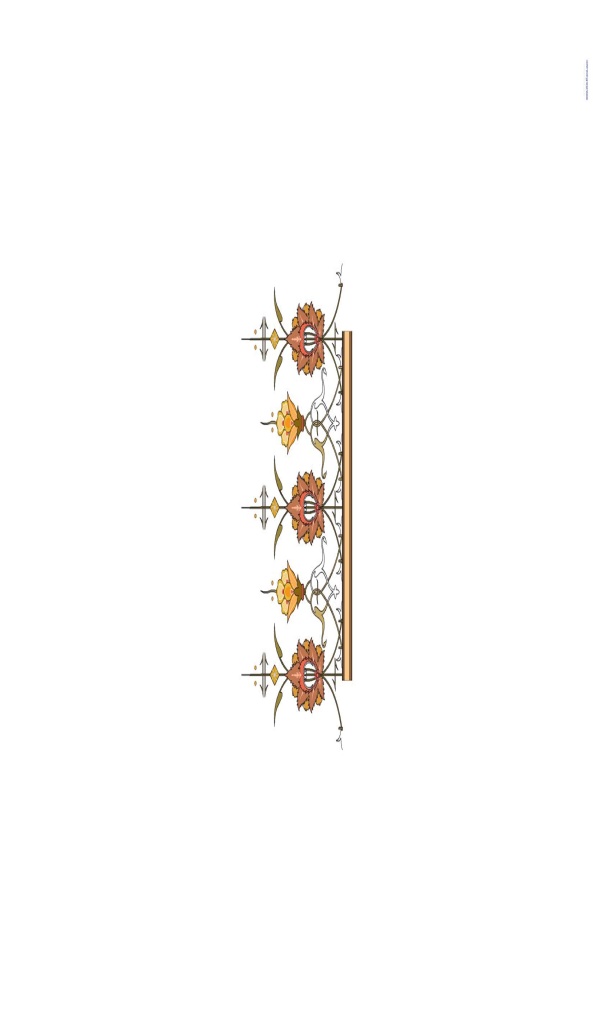 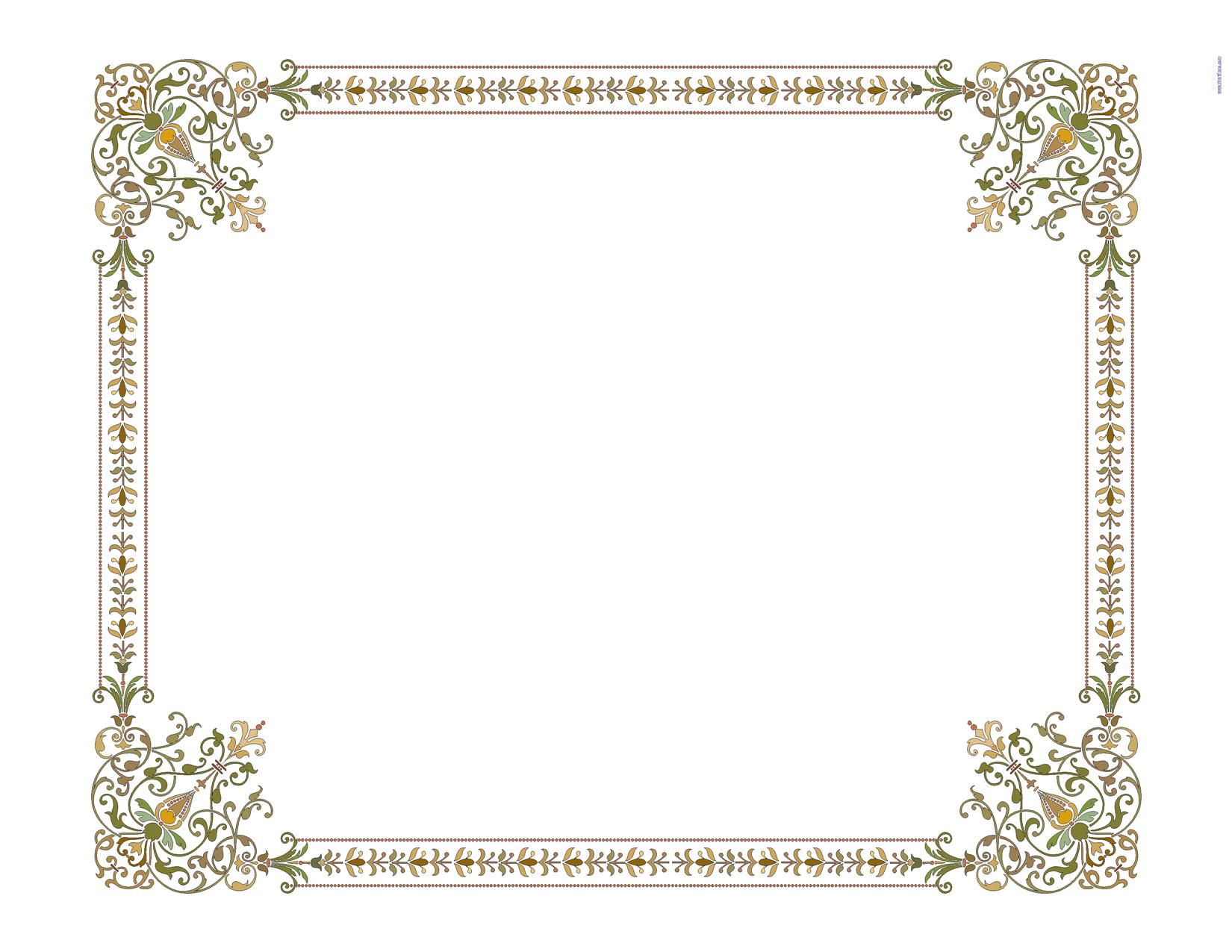 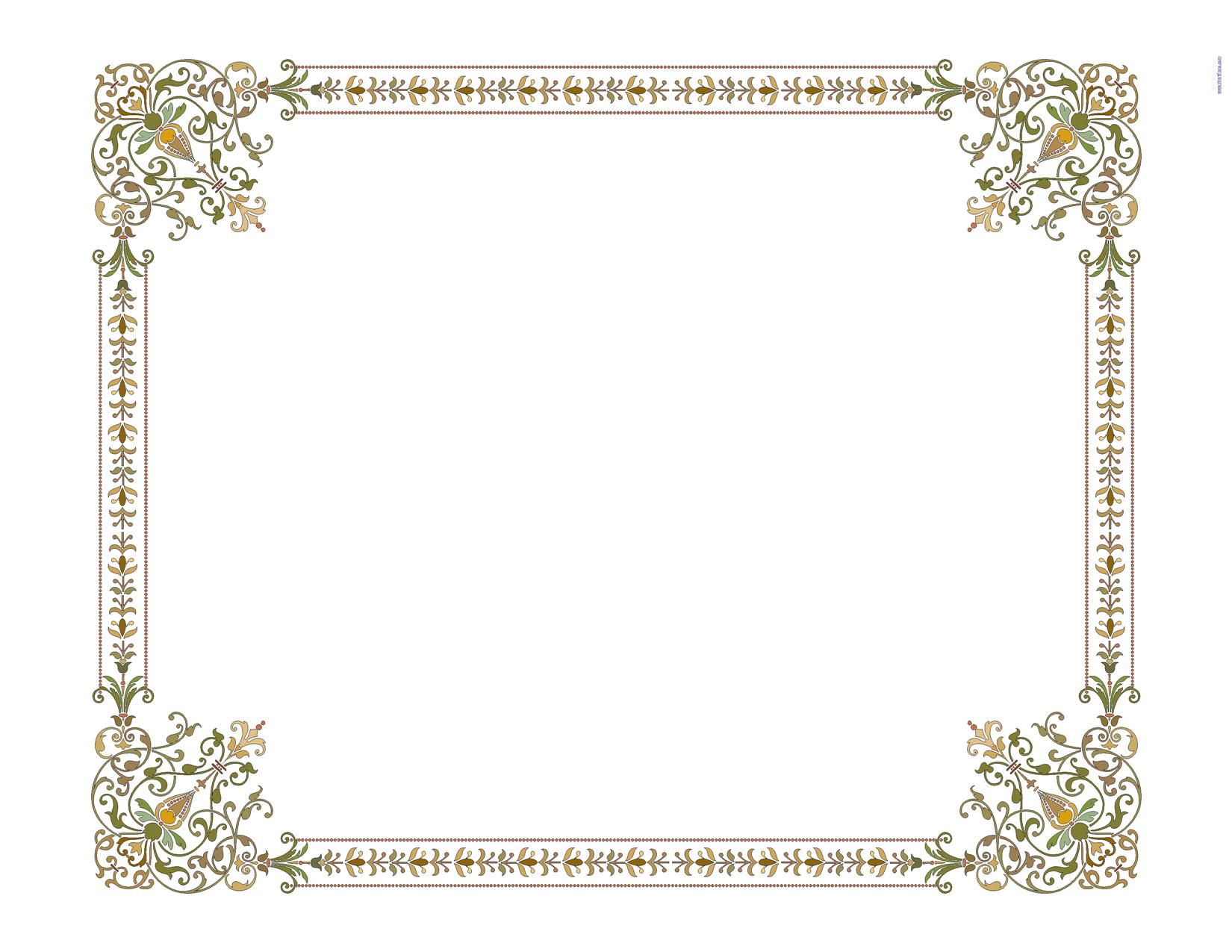 تاریخ :    88/8/12
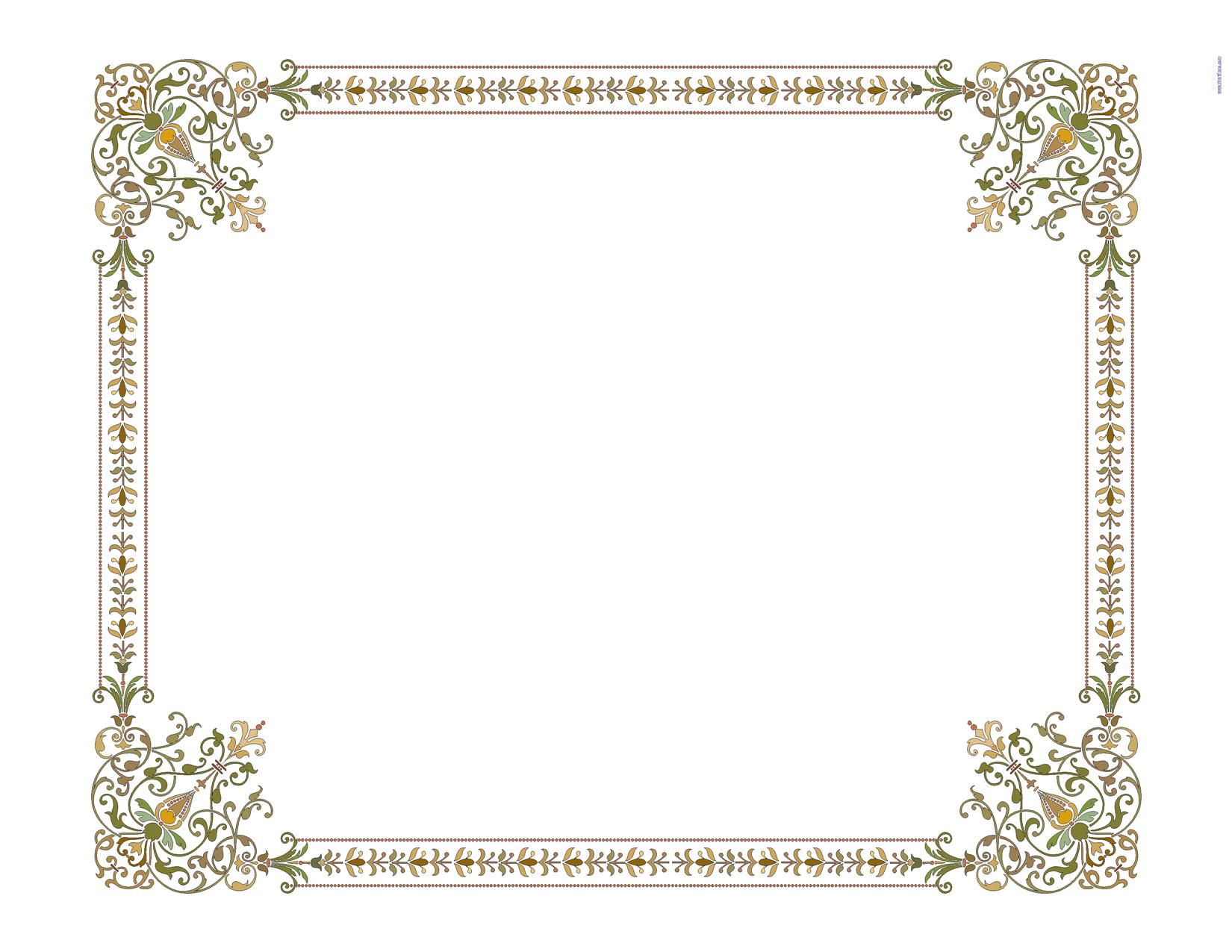 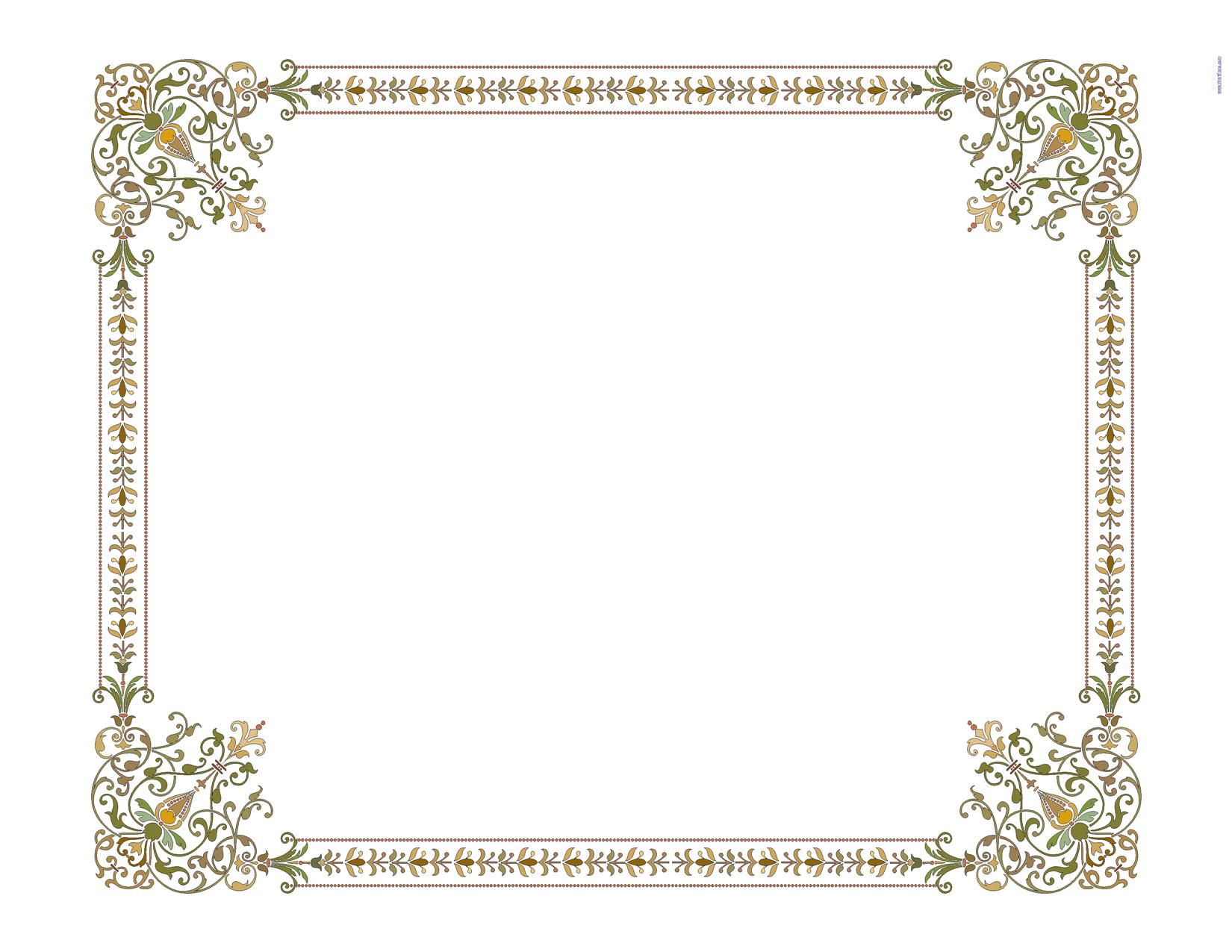 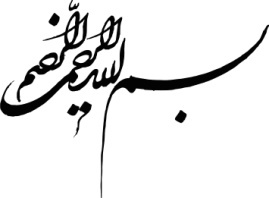 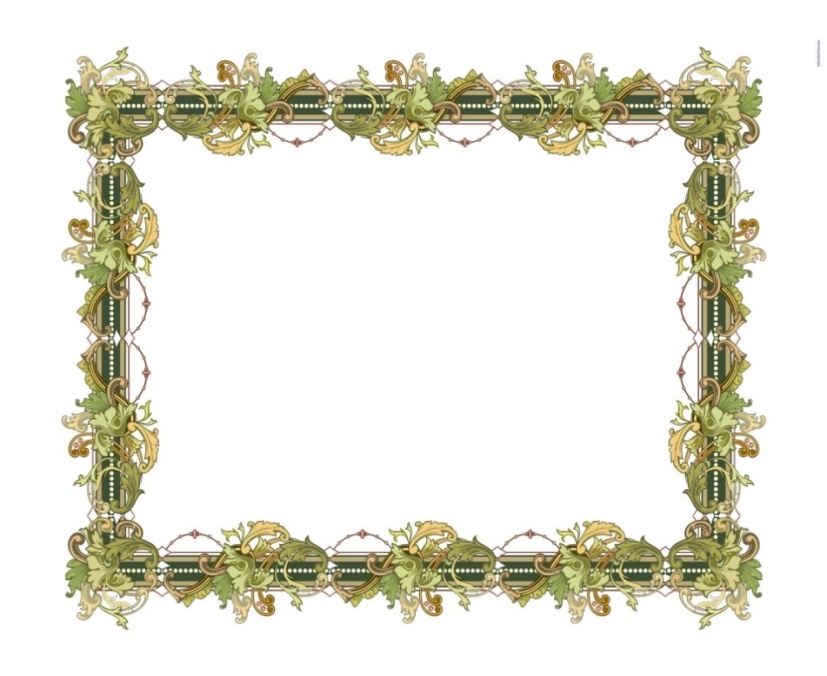 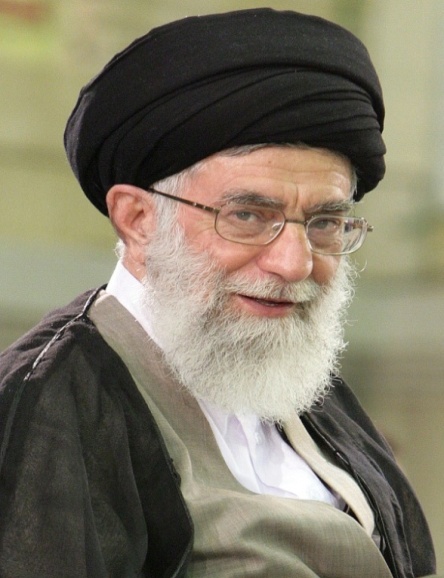 فرازهايي از بيانات و رهنمودهاي مقام عظمای ولایت
 حضرت امام خامنه ای(مد ظله العالی)
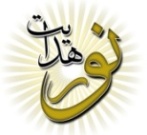 ديدار جوانان، دانشجويان، دانش‌آموزان و خانواده‌هاى معظم شهيدان
من(از آمریکائیها) تعجب ميكنم. چرا از وضع گذشته عبرت نمي گيرند؟
 چرا حاضر نيستند ملت ما را بشناسند؟ مگر نمي دانند كه اين ملت، ملتى است كه در روزى كه دو ابرقدرت در اين دنيا بودند كه تقريباً در همه‌ى موضوعات با هم مخالف بودند، جز در دشمنى با جمهورى اسلامى - فقط در دشمنى با جمهورى اسلامى اين دو ابرقدرت: ابرقدرت آمريكا و شوروى سابق، با هم متحد بودند - ايستاد و هر دو ابرقدرت را به زانو درآورد. 
چرا شما عبرت نمي گيريد؟ امروز شما قدرت آن روز را هم نداريد.جمهورى اسلامى امروز چندين برابر قدرتمندتر از آن روز است، باز با اين زبانها حرف مي زنيد؟ استكبار يعنى اين. 
از موضع تكبر حرف زدن با يك ملت، كار را با تهديد پيش بردن؛ اگر چنين نكنيد، چنان خواهد شد.
 ملت ما هم ميگويد كه ما مى‌ايستيم.
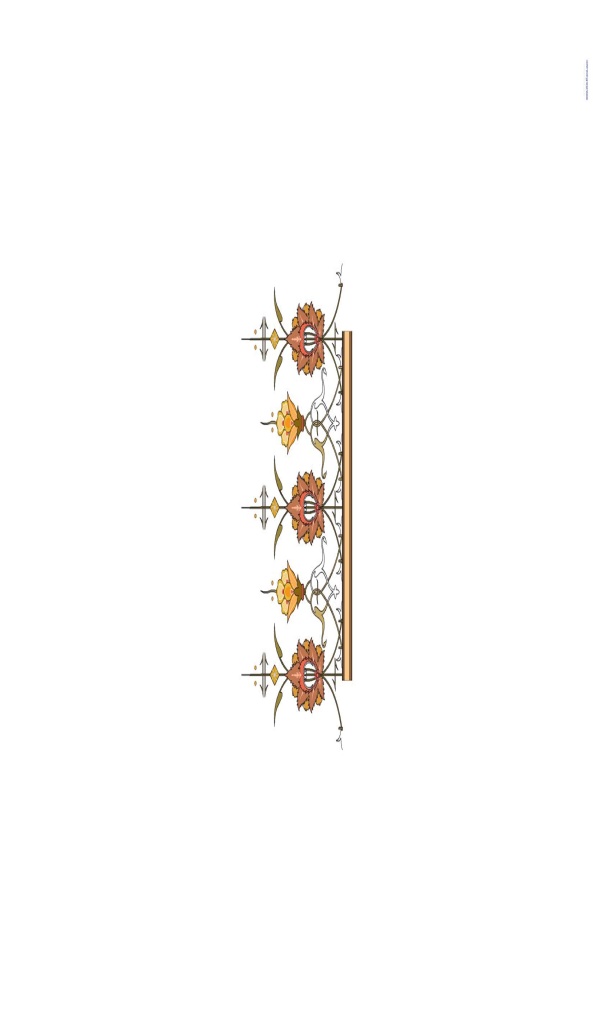 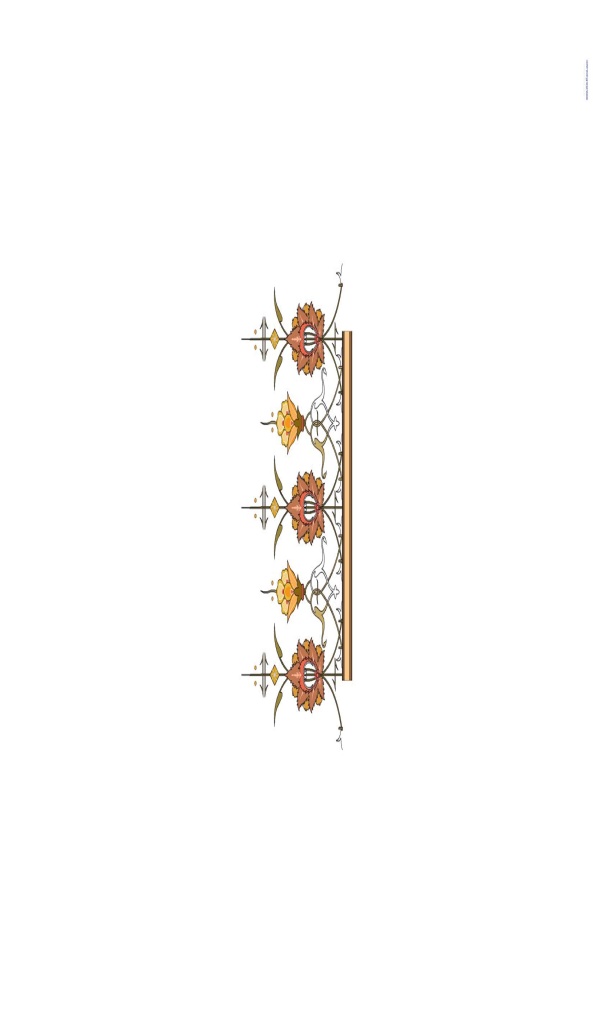 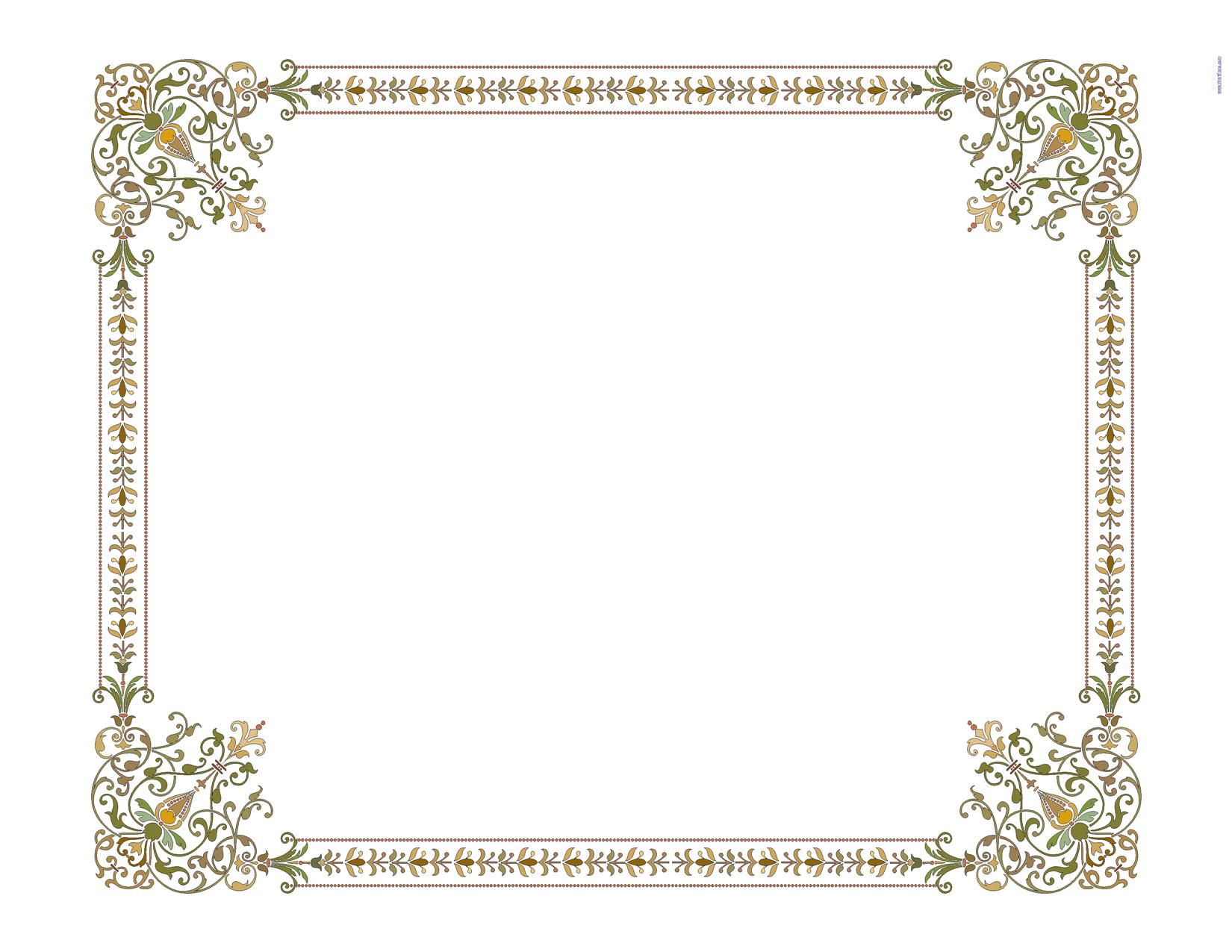 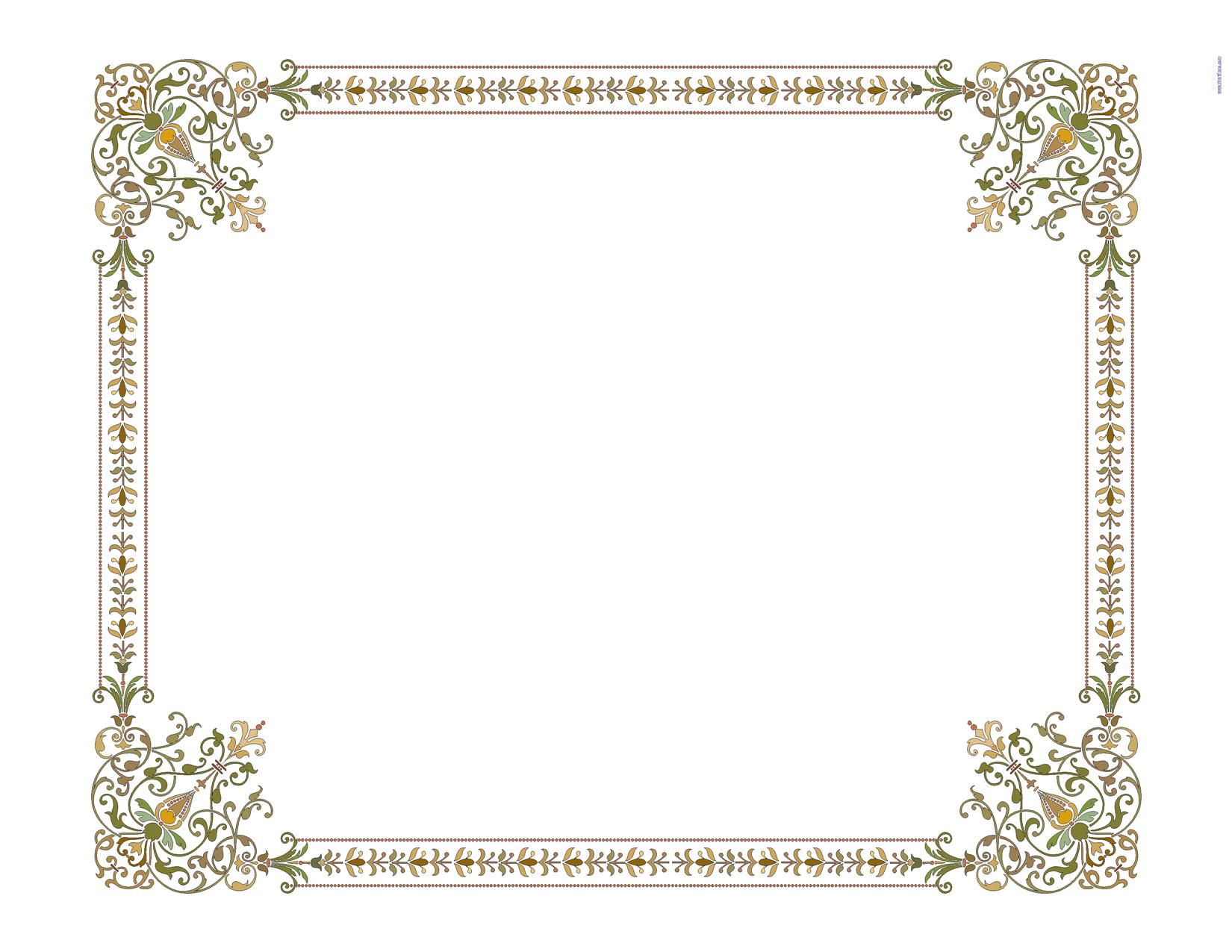 تاریخ :    88/8/12
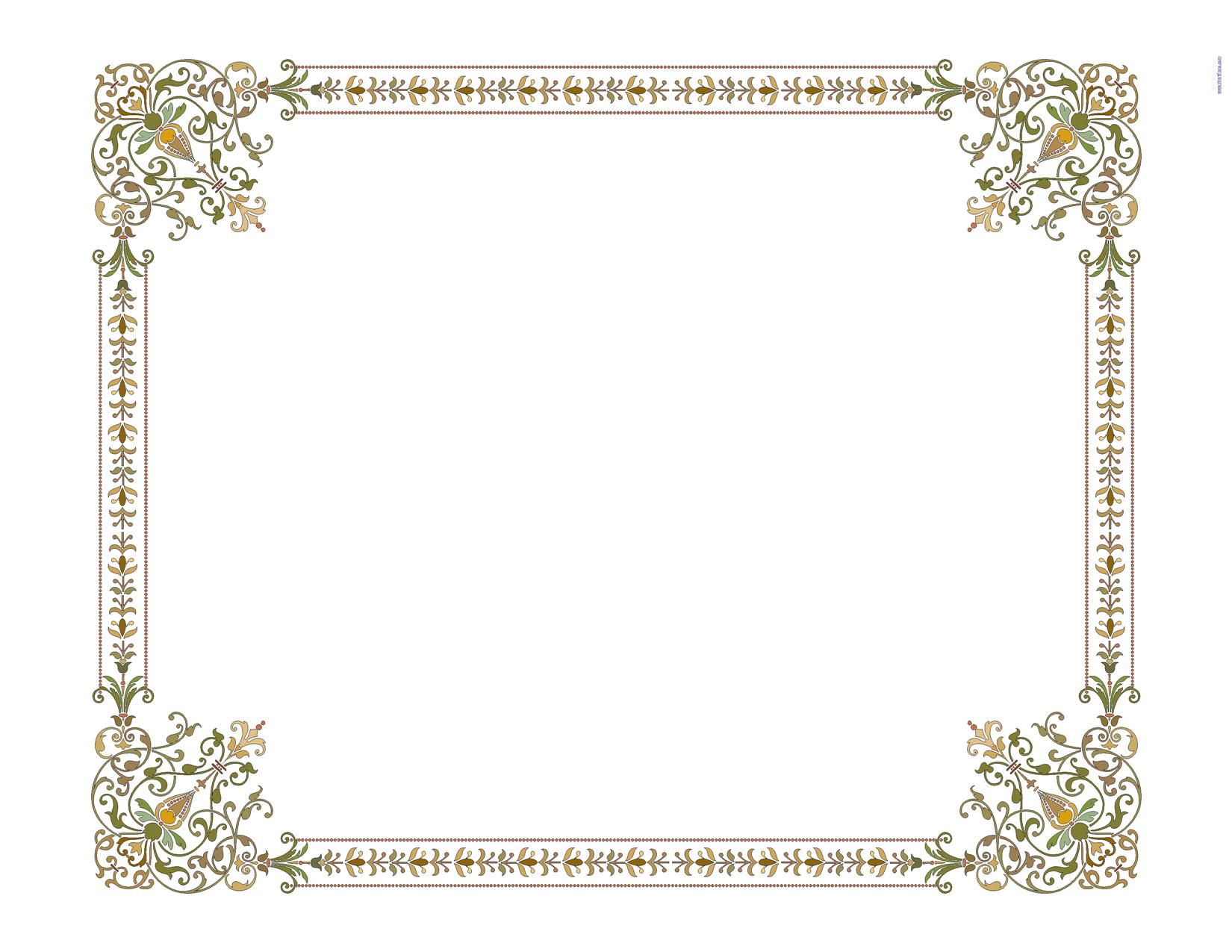 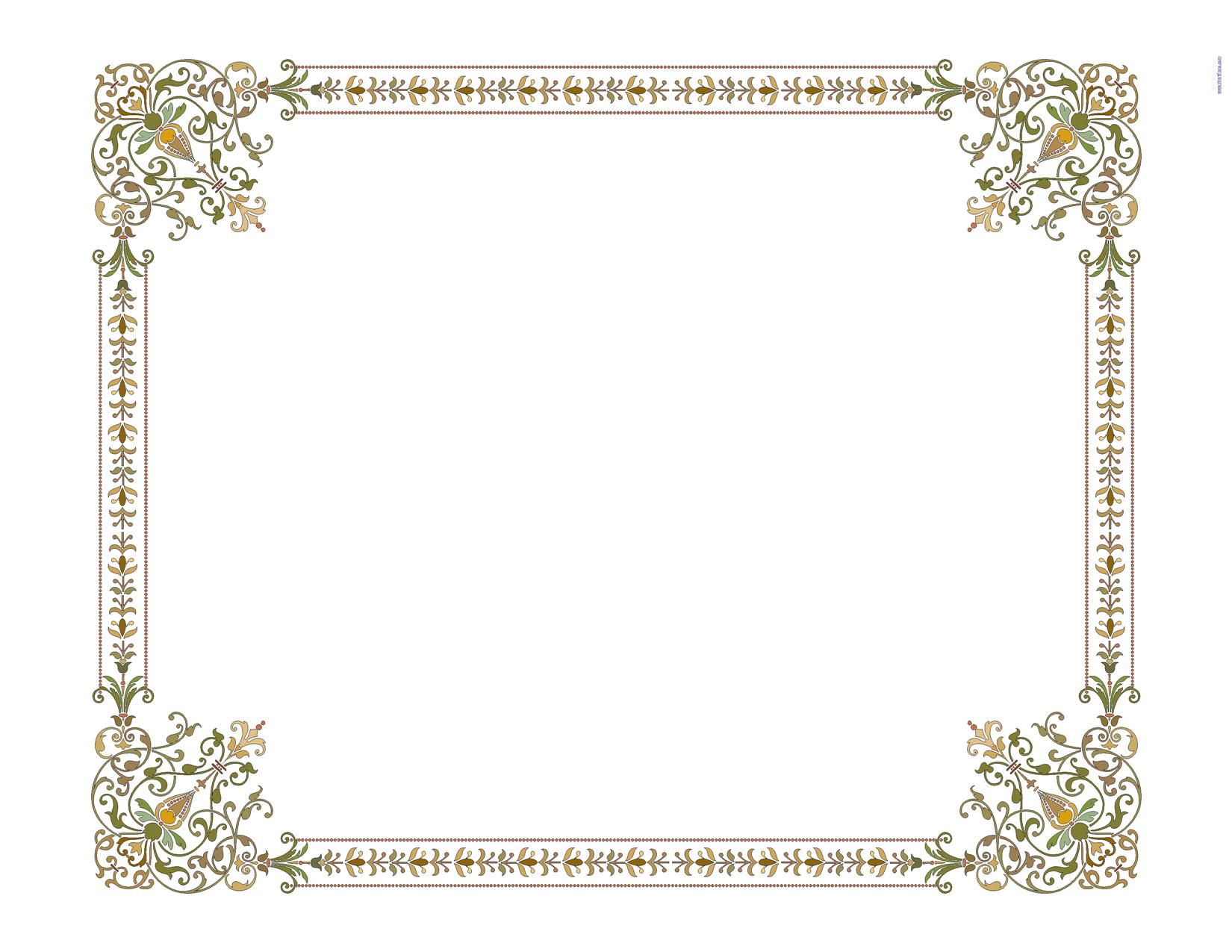 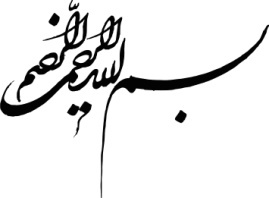 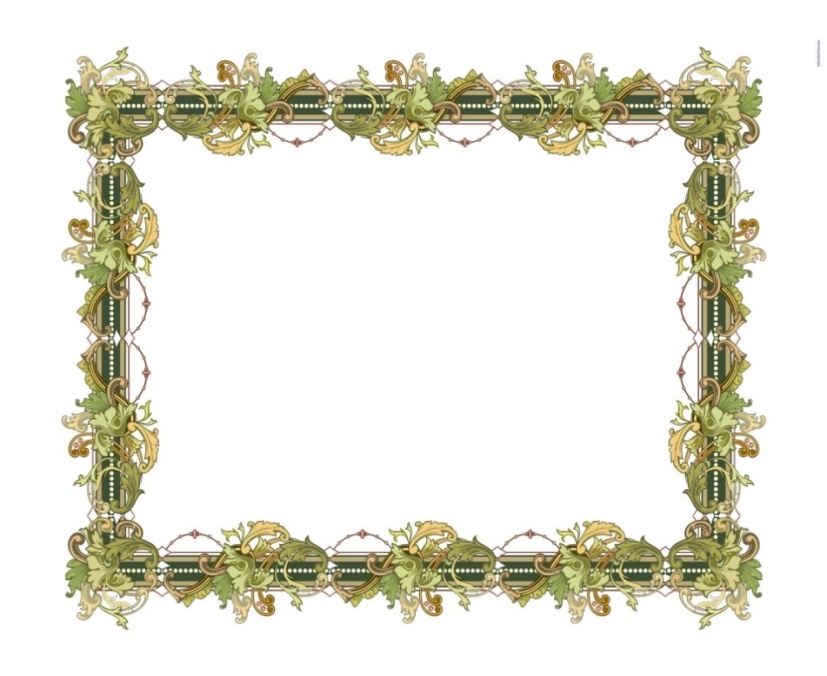 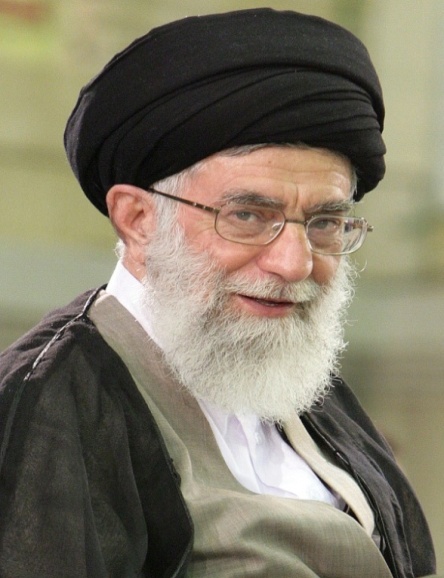 فرازهايي از بيانات و رهنمودهاي مقام عظمای ولایت
 حضرت امام خامنه ای(مد ظله العالی)
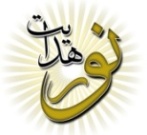 ديدار جوانان، دانشجويان، دانش‌آموزان و خانواده‌هاى معظم شهيدان
آنچه كه جمهورى اسلامى ميخواهد، بيش از حق معقول خودش نيست. 
جمهورى اسلامى دنبال استقلال خودش است، دنبال آزادى خودش است، دنبال منافع ملى خودش است، دنبال پيشرفت علم و فناورى در كشور است؛ اينها حقوق اين ملت است.
 به اين حقوق هر كسى تعرض بكند، ملت ايران با همه‌ى وجود در مقابل او قرار خواهد گرفت و او را به زانو درخواهد آورد.
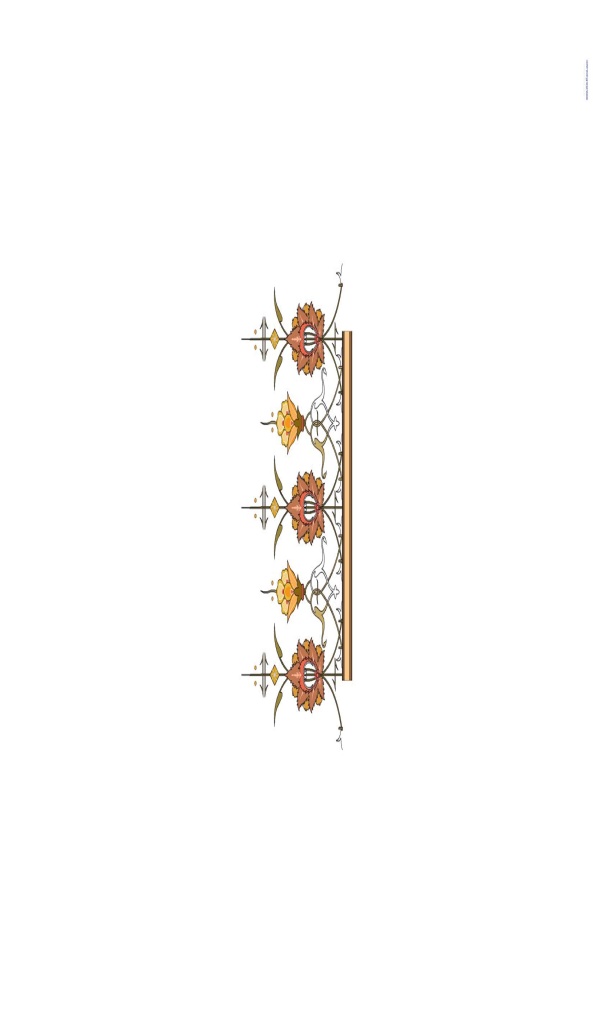 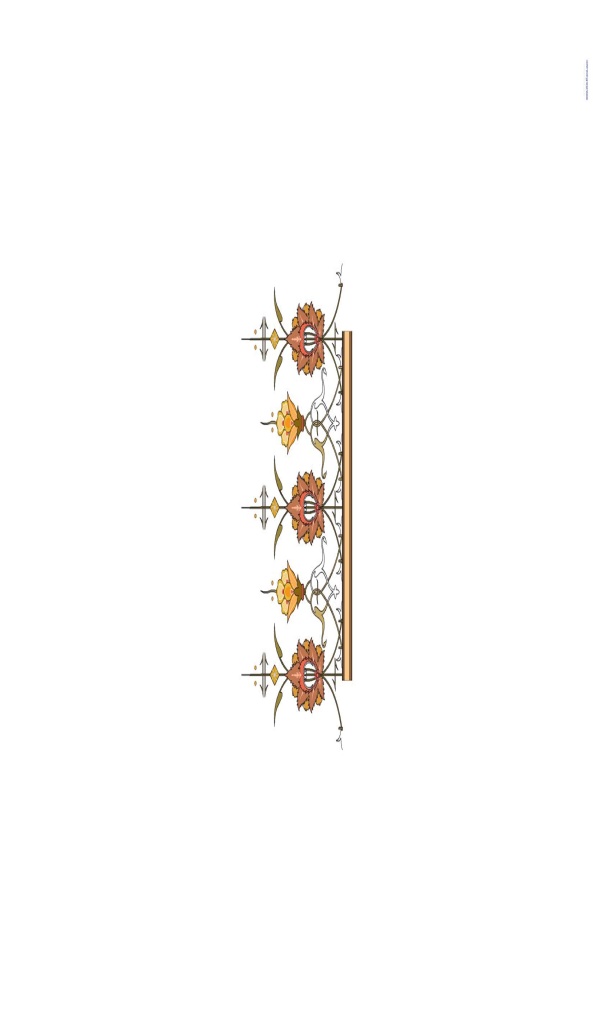 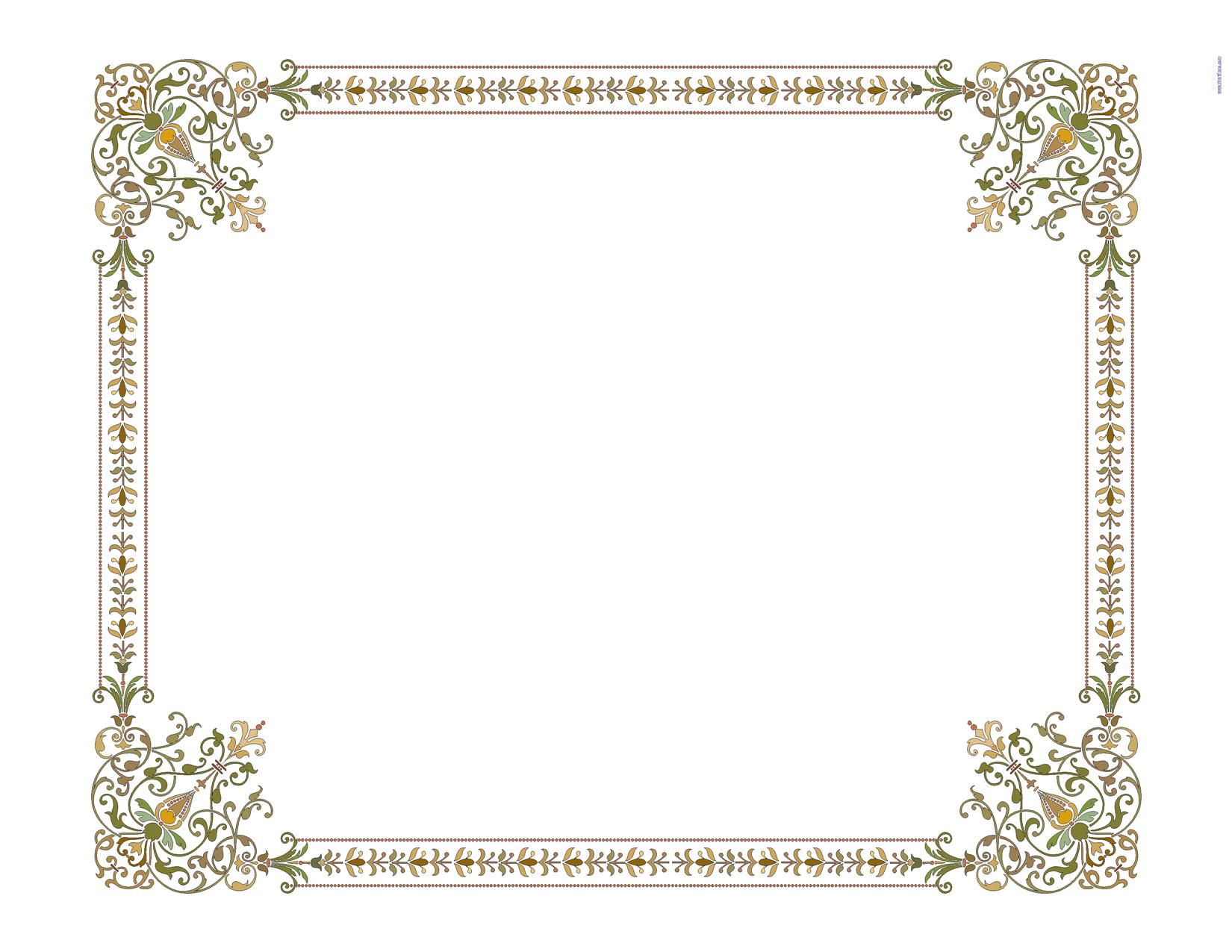 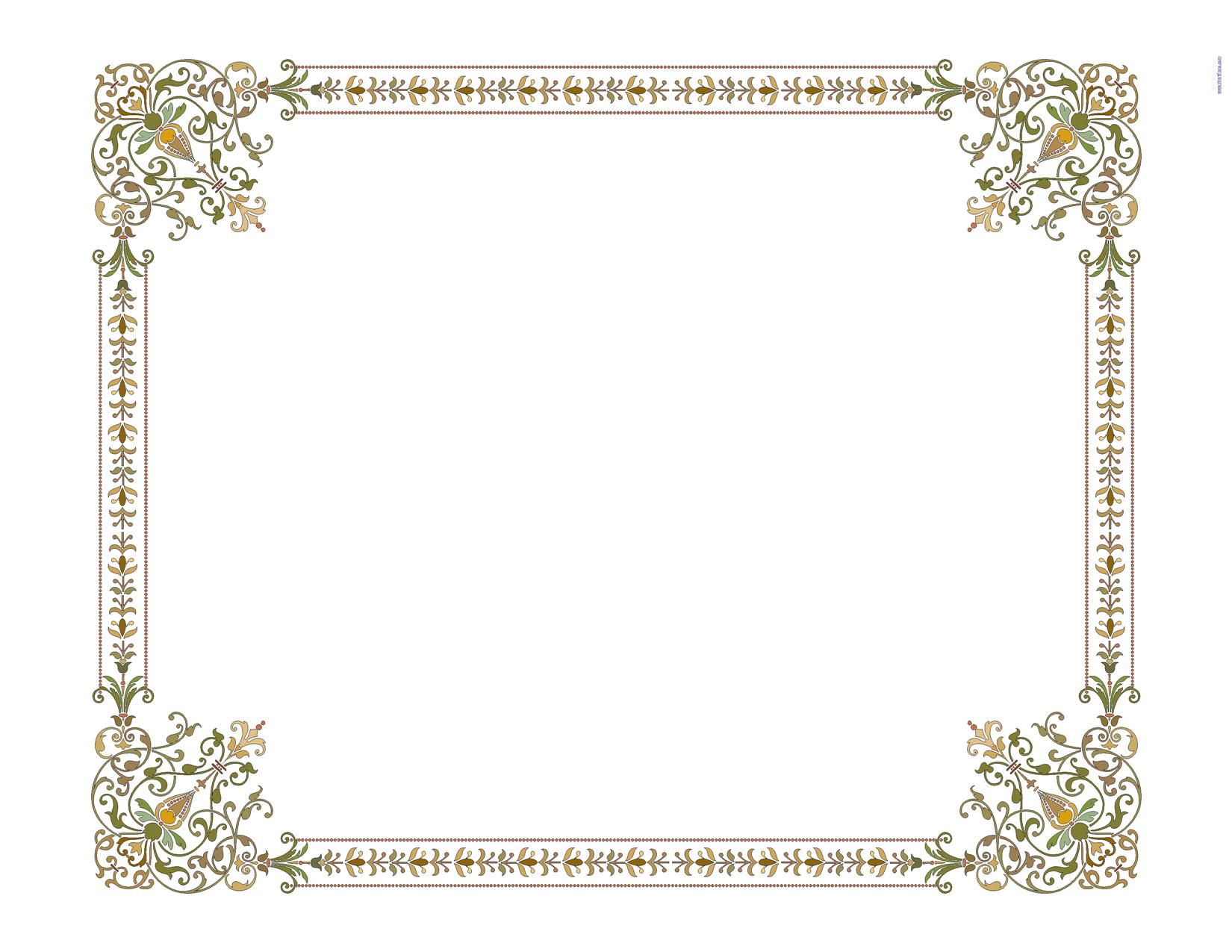 تاریخ :    88/8/12
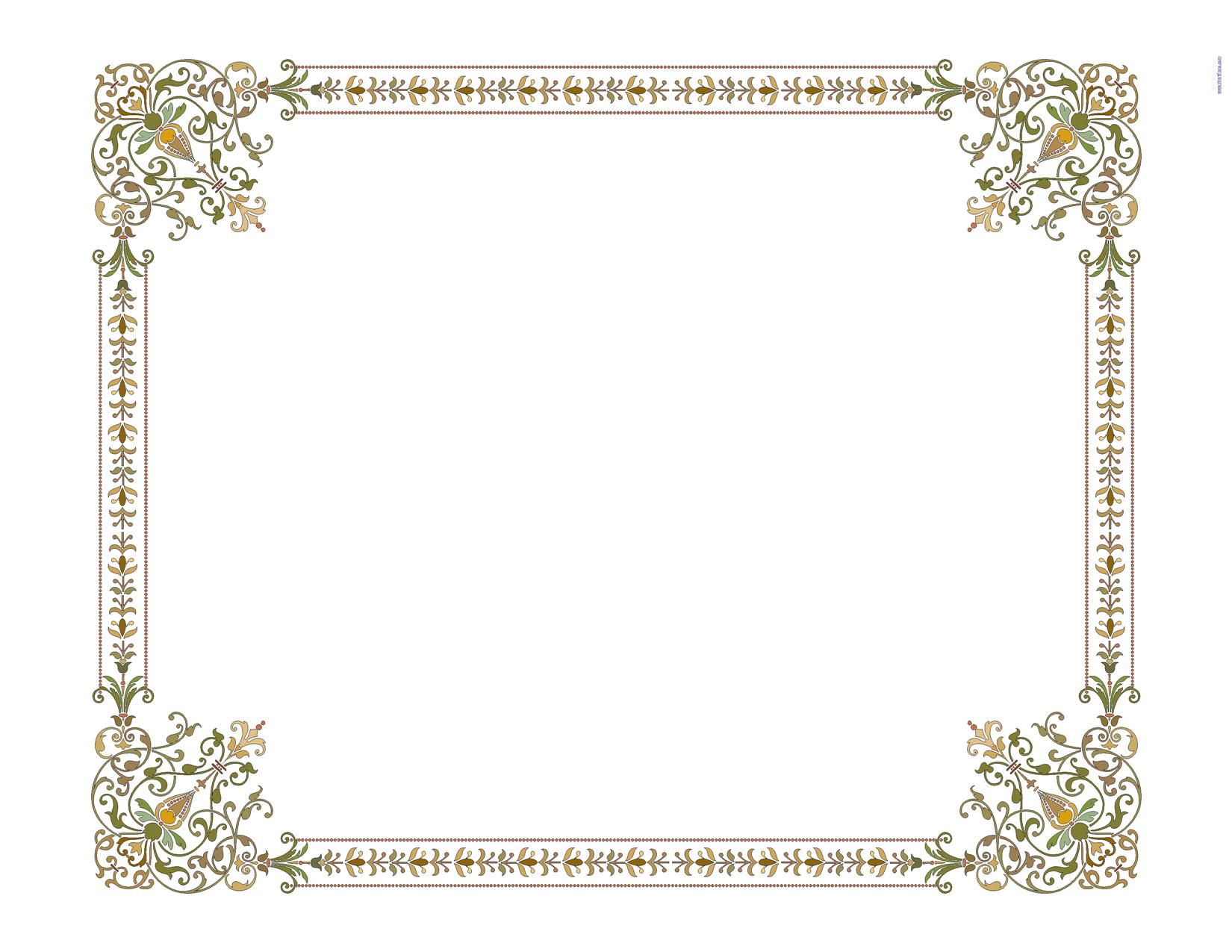 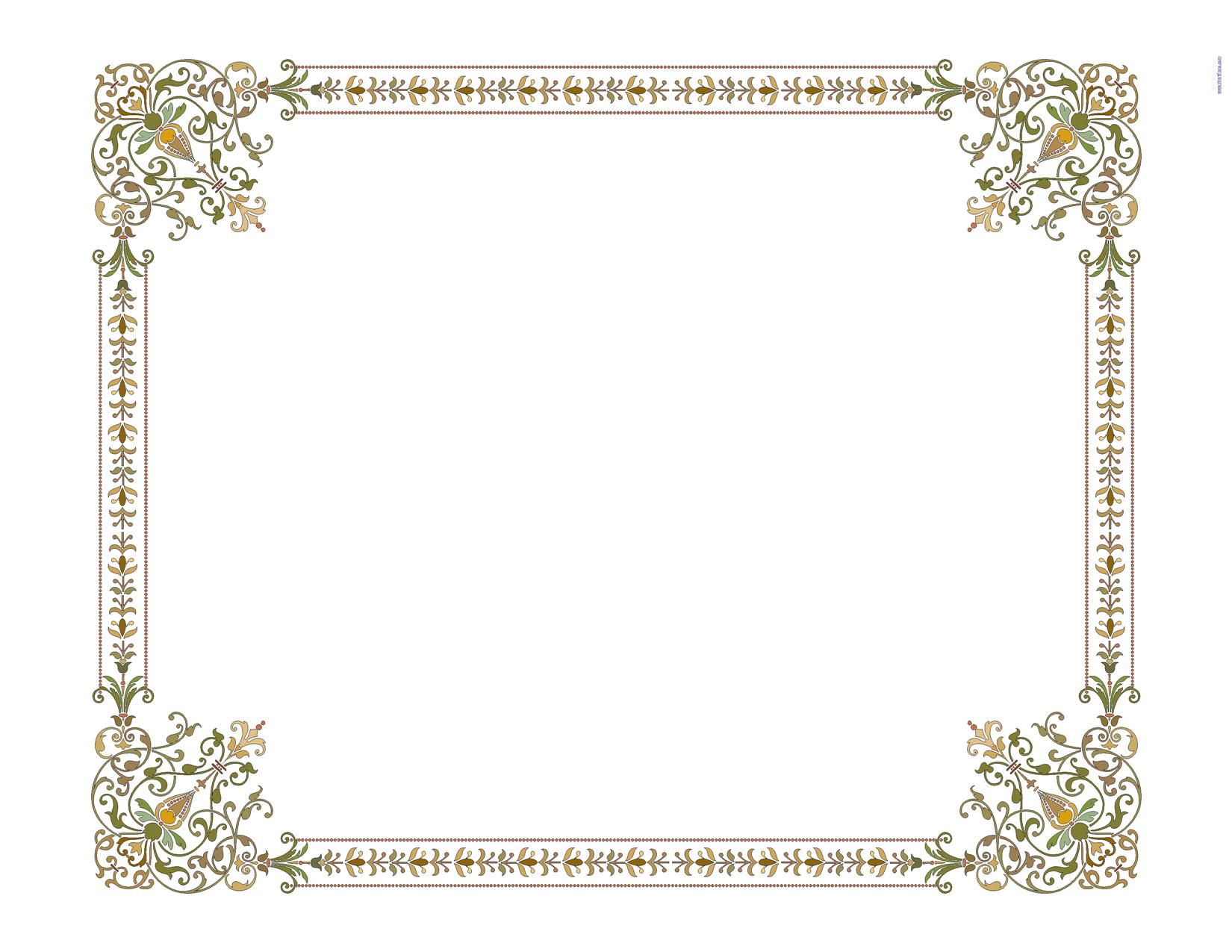 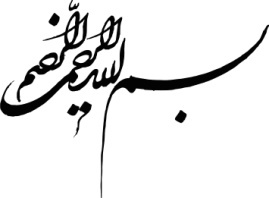 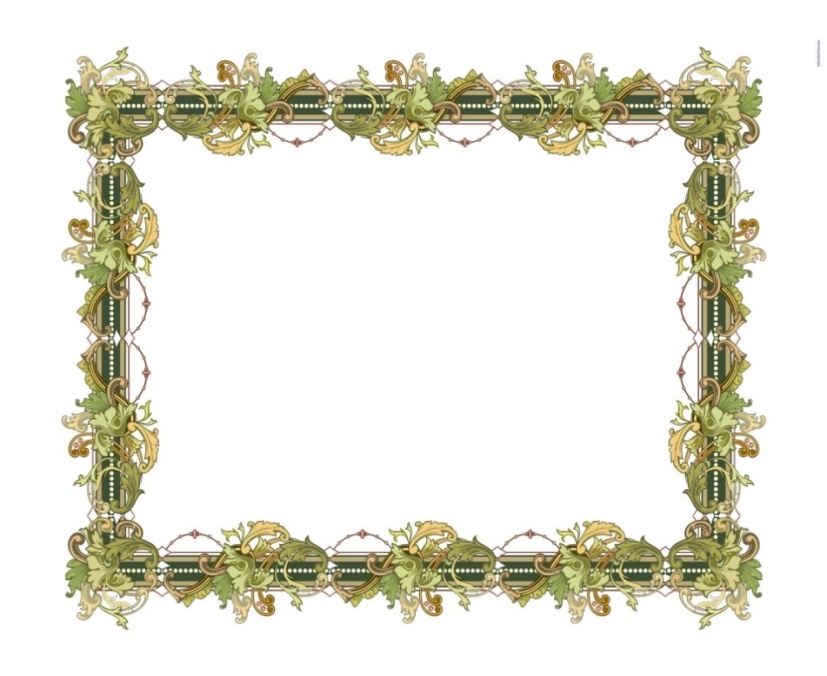 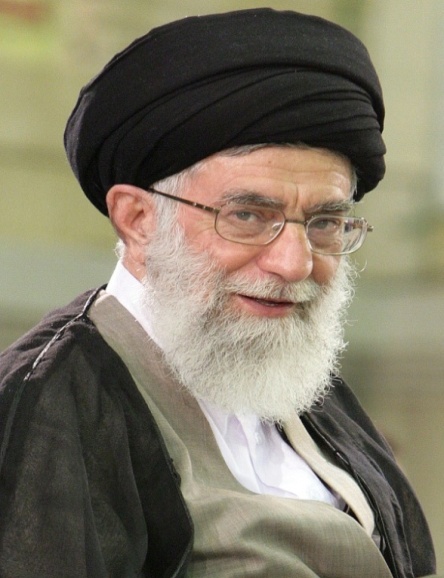 فرازهايي از بيانات و رهنمودهاي مقام عظمای ولایت
 حضرت امام خامنه ای(مد ظله العالی)
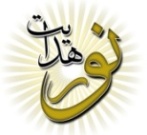 ديدار جوانان، دانشجويان، دانش‌آموزان و خانواده‌هاى معظم شهيدان
آن روزى كه آمريكا دست از استكبار بردارد، 
آن روزى كه از دخالتهاى بيجا در امور ملتها دست بردارد، يك دولتى مثل بقيه‌ى دولتهاست، براى ما هم دولتى مثل بقيه‌ى دولتها خواهد بود؛ اما تا روزى كه آمريكائى‌ها هنوز به طمعِ برگشتن به ايران و تجديد روزگارِ گذشته و عوض كردن تاريخ و به عقب بردن زمان باشند و بخواهند بر كشور ما مسلط بشوند، با هيچ وسيله‌اى نخواهند توانست ملت ما را به عقب‌نشينى وادار كنند؛ 
اين را بدانند.
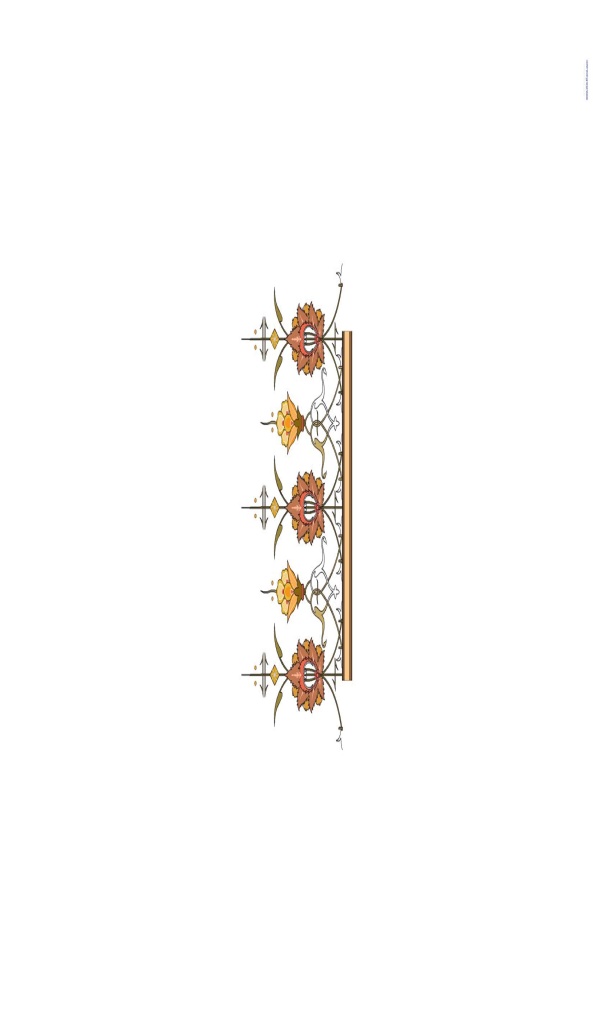 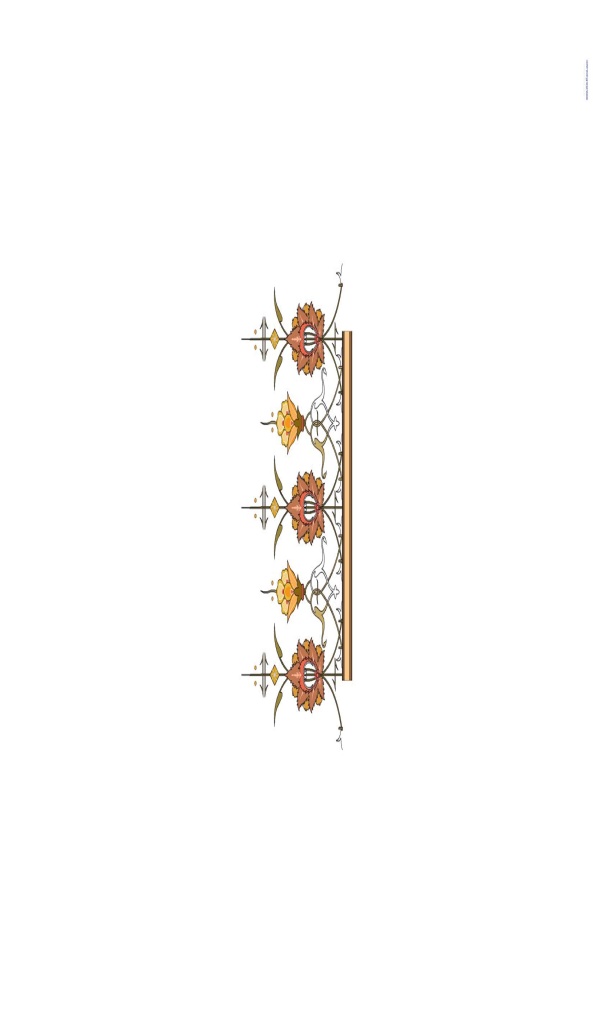 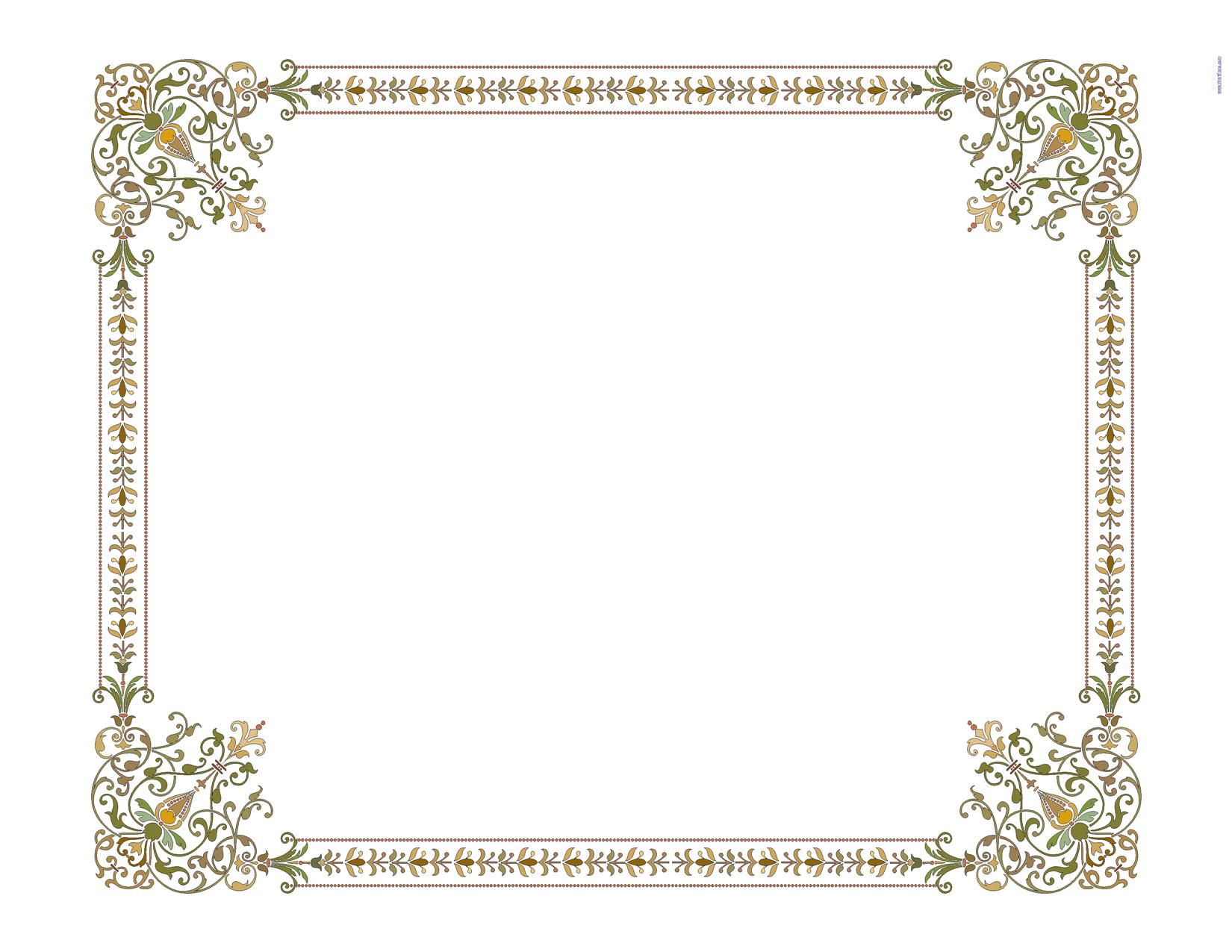 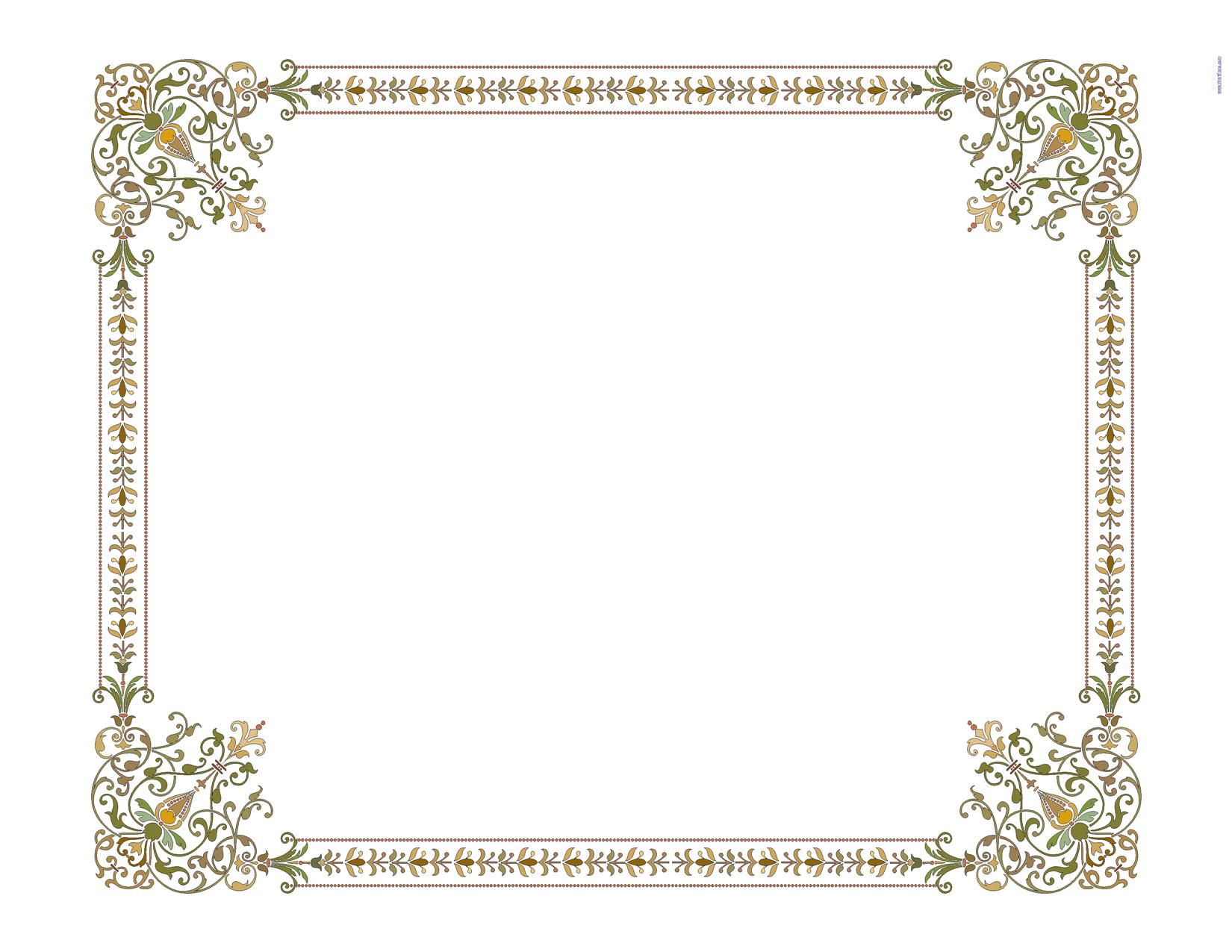 تاریخ :    88/8/12
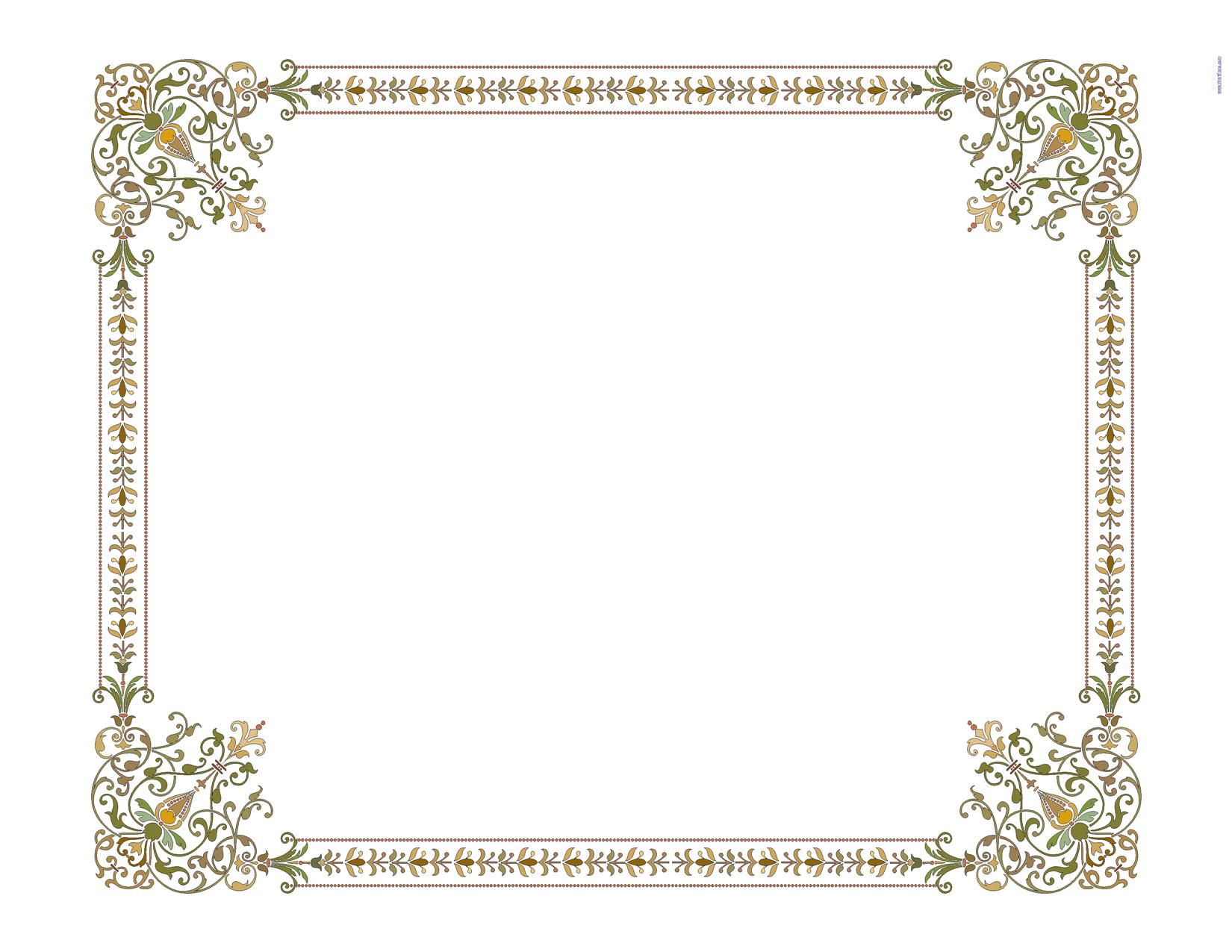 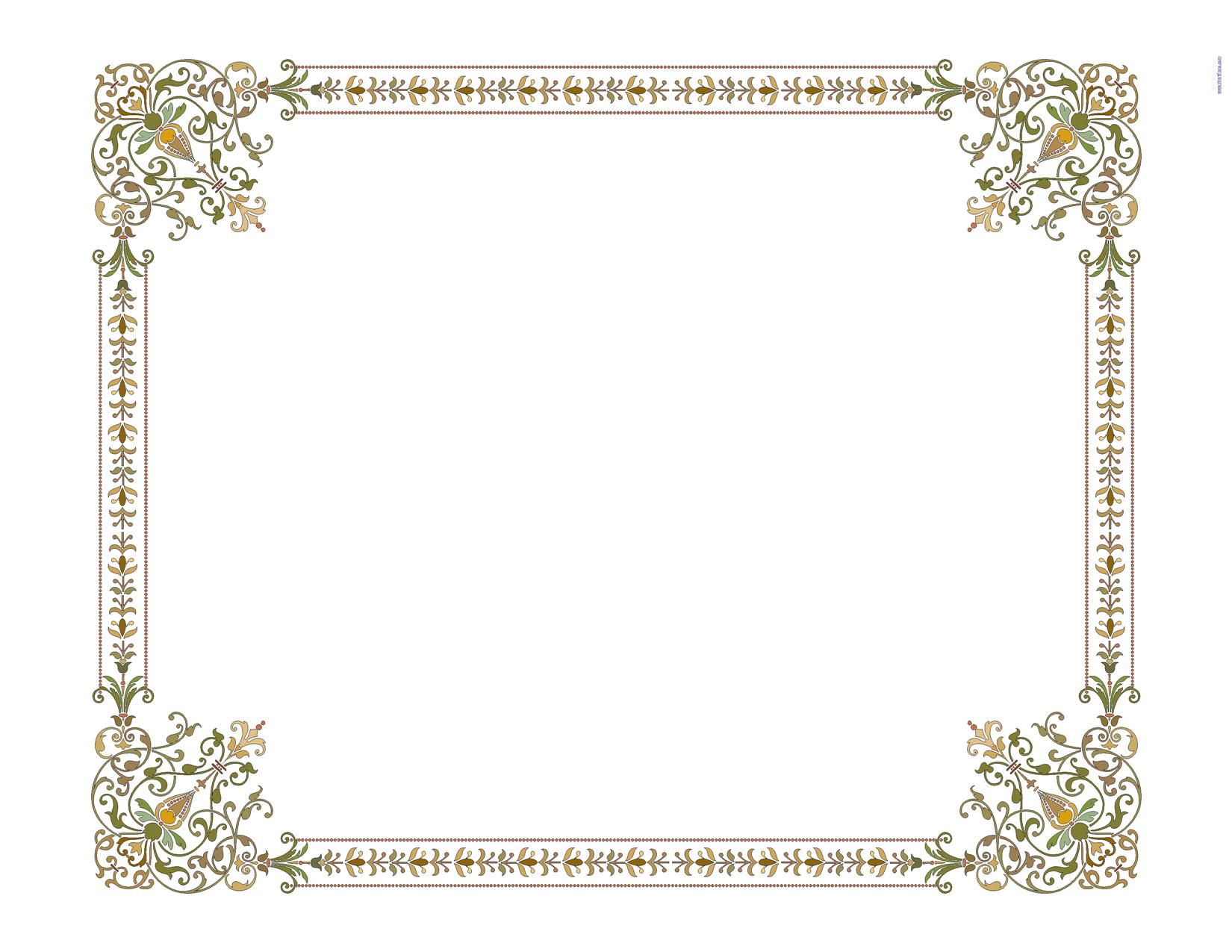 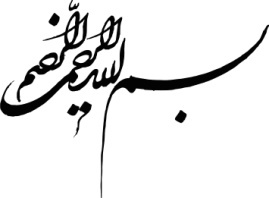 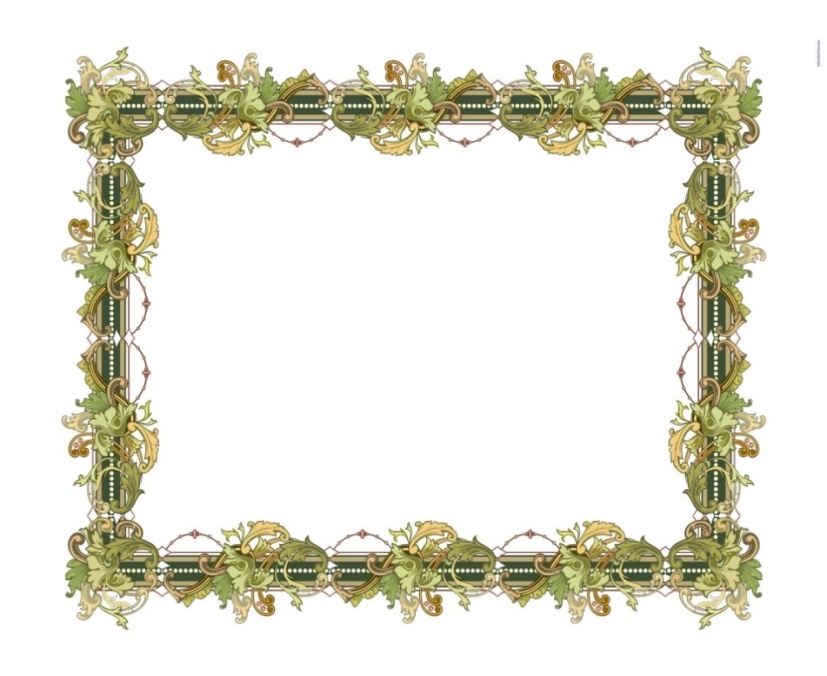 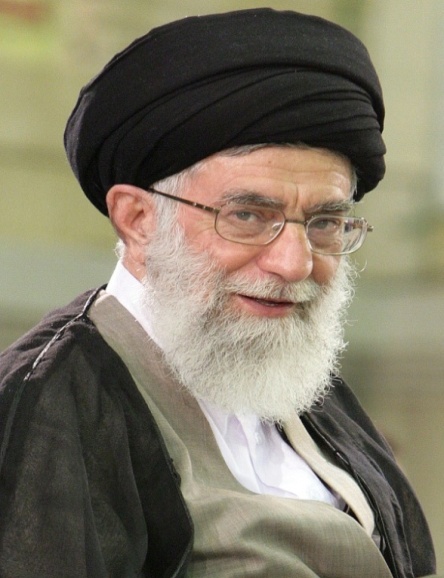 فرازهايي از بيانات و رهنمودهاي مقام عظمای ولایت
 حضرت امام خامنه ای(مد ظله العالی)
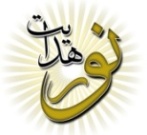 ديدار جوانان، دانشجويان، دانش‌آموزان و خانواده‌هاى معظم شهيدان
و(آمریکائیها) به اين غائله‌هائى هم كه بعد از انتخابات پيش آمد، دل خوش نكنند؛
 جمهورى اسلامى قوى‌تر از اين حرفهاست، عميق‌تر از اين حرفهاست، ريشه‌دارتر از اين حرفهاست. جمهورى اسلامى با حوادث بسيار سخت‌ترى هم مواجه شده، كه بر همه‌ى اينها فائق آمده؛ حالا چهار نفر آدمهائى كه يا ساده‌لوح - حالا هرچه و با هر انگيزه‌اى؛ قضاوت نكنيم - هستند، يا با نيت بد و خباثت‌آلود، يا با نيت نه آنچنان بد، اما همراه با ساده‌لوحى و بد فهميدن قضايا، با جمهورى اسلامى مواجه شده‌اند، اينها نمي توانند براى آمريكا در كشور ما فرش قرمز پهن كنند؛ اين را بدانند: ملت ايران ايستاده است.
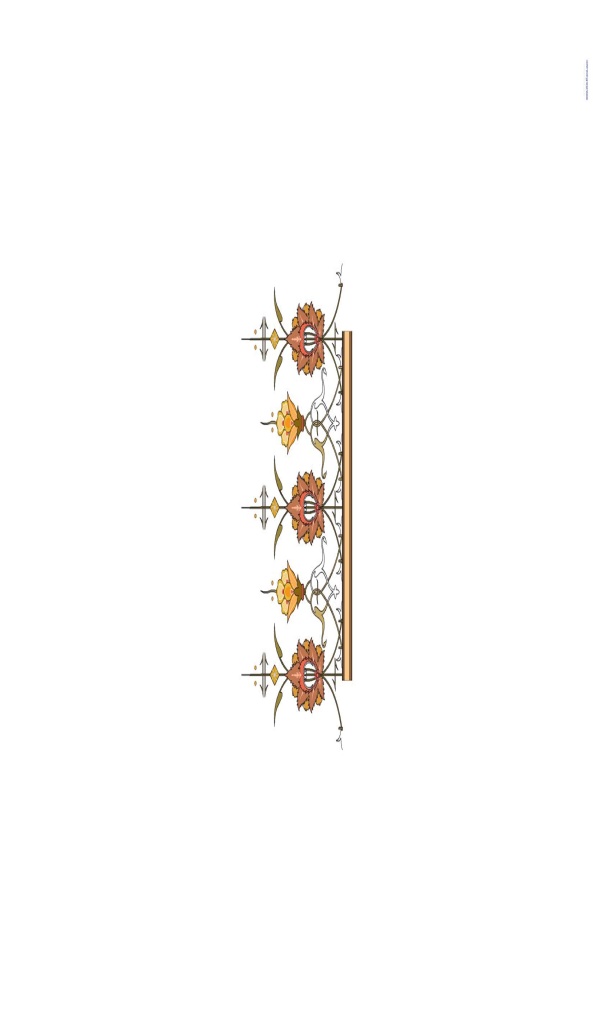 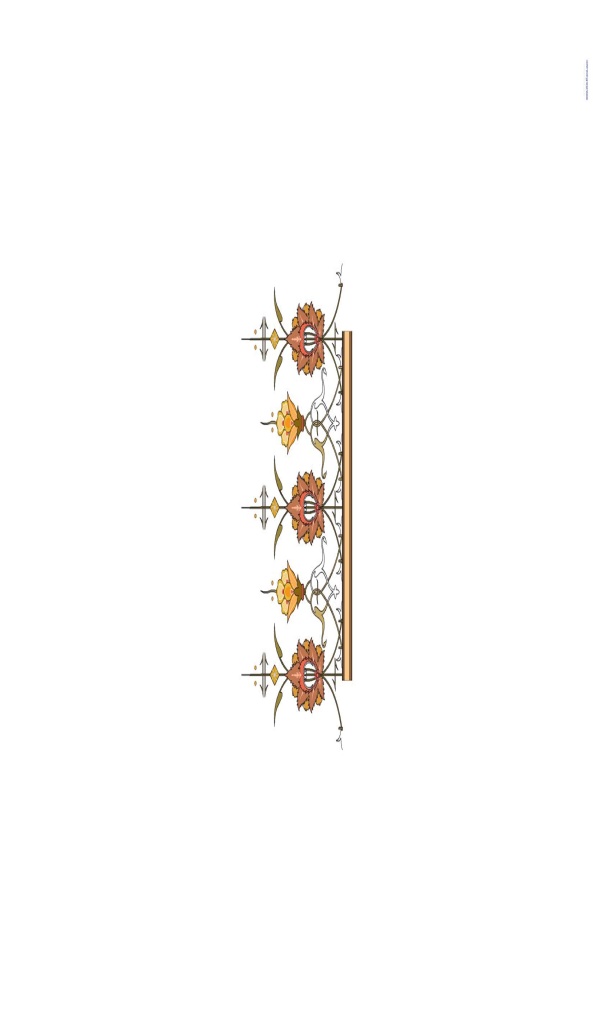 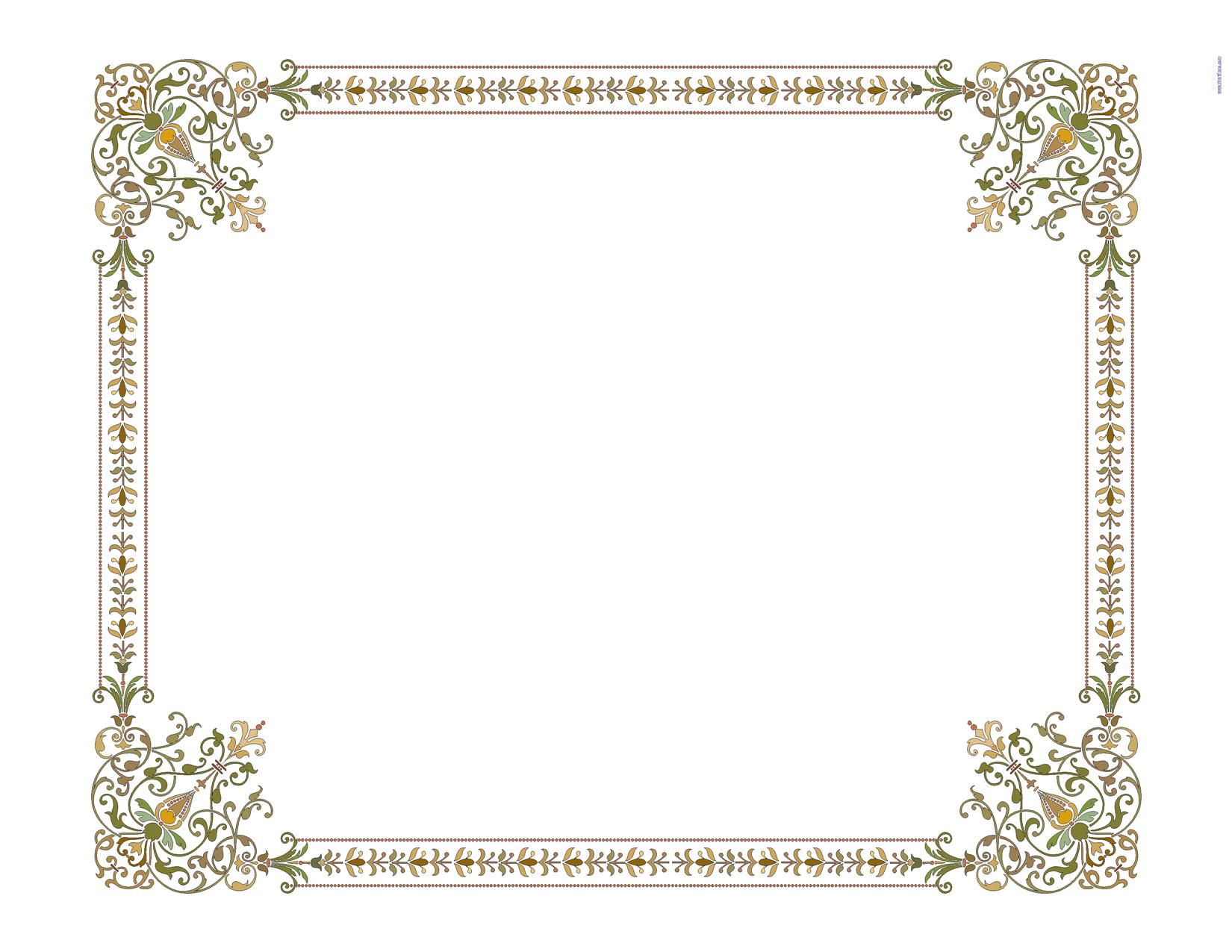 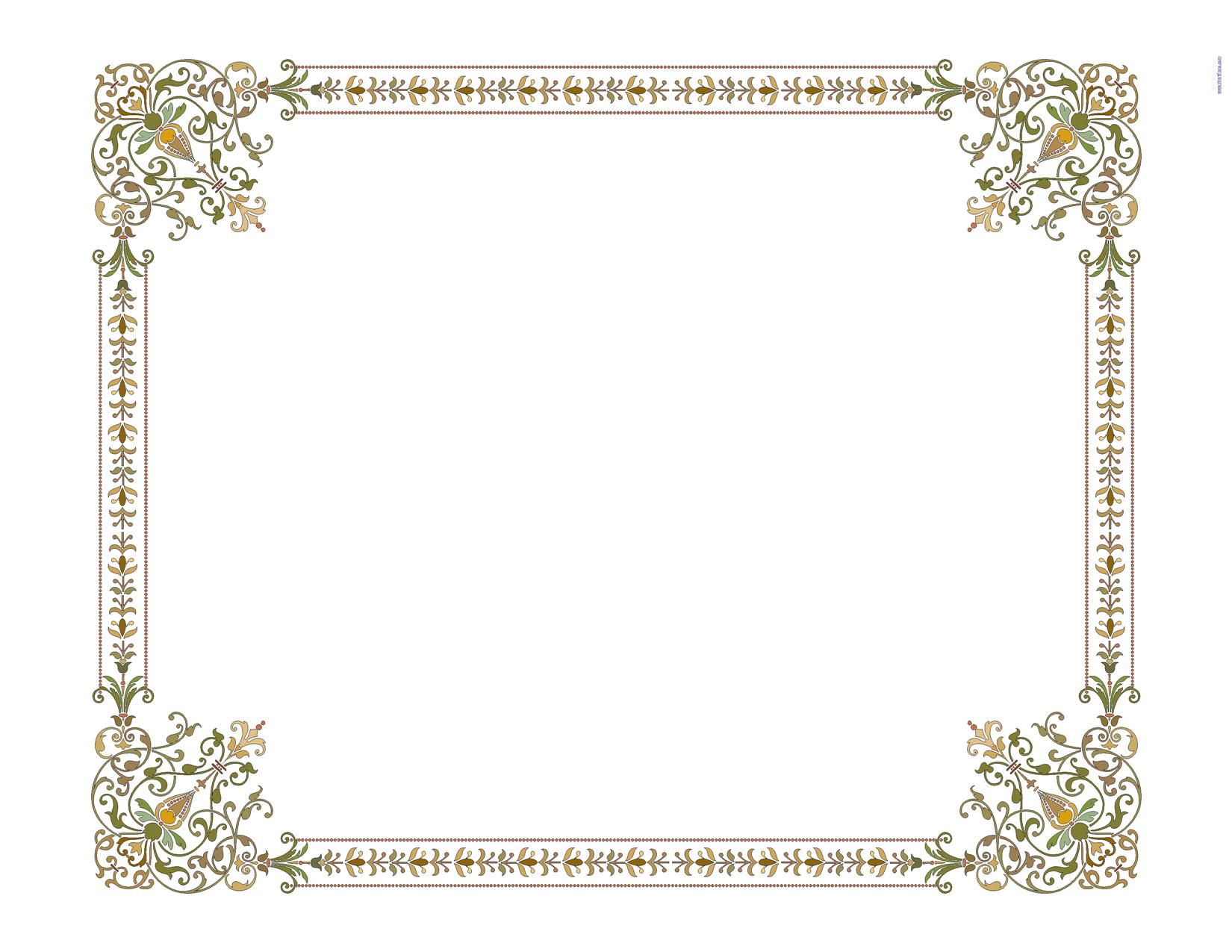 تاریخ :    88/8/12
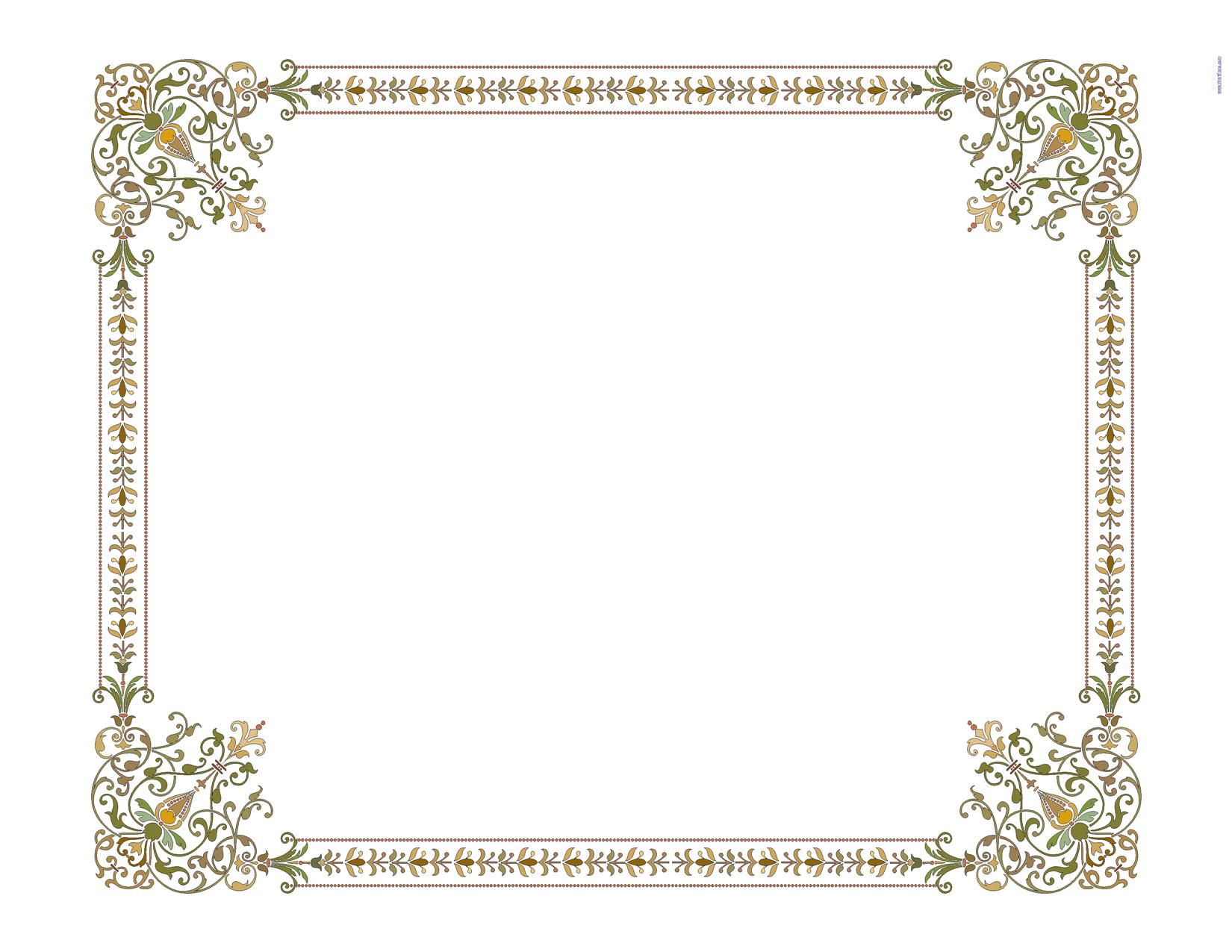 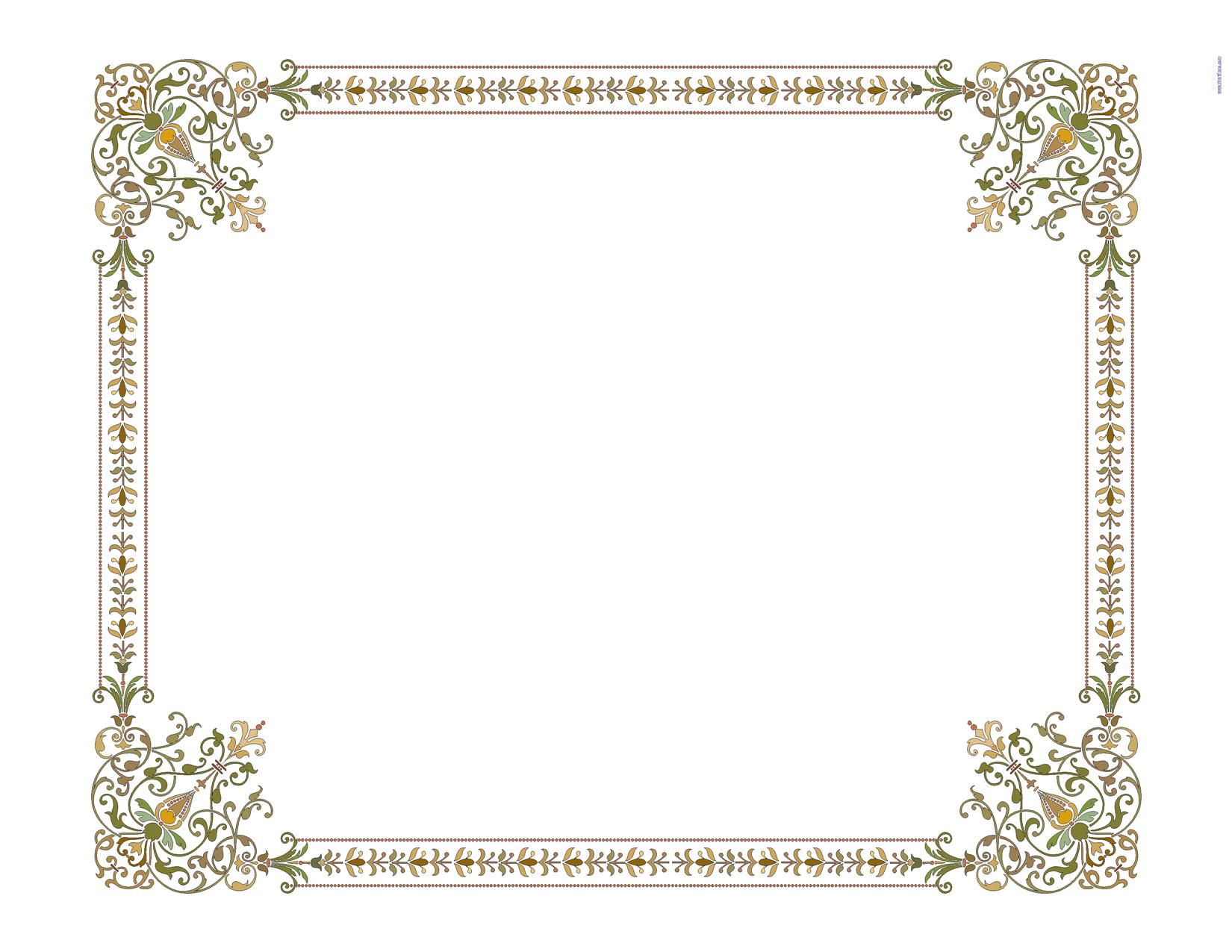 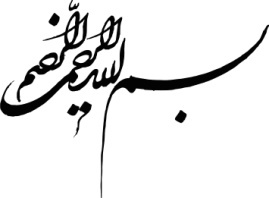 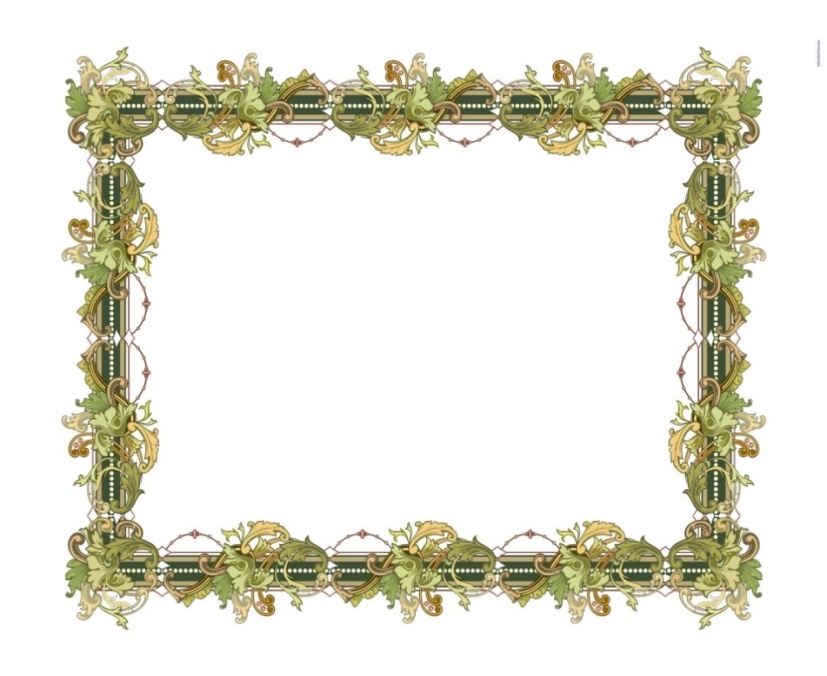 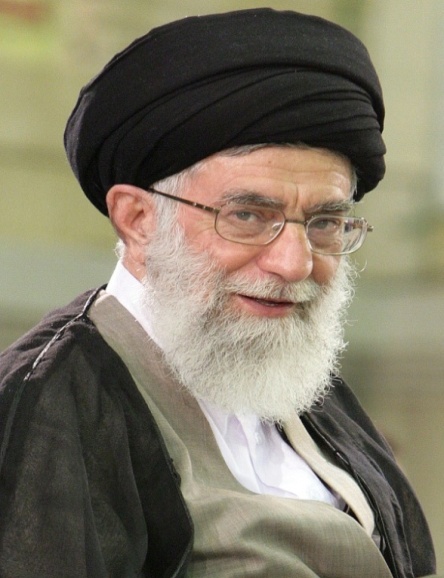 فرازهايي از بيانات و رهنمودهاي مقام عظمای ولایت
 حضرت امام خامنه ای(مد ظله العالی)
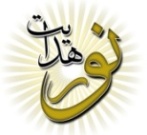 ديدار جوانان، دانشجويان، دانش‌آموزان و خانواده‌هاى معظم شهيدان
من به شما جوانها عرض مي كنم: 
جوانهاى عزيز! مملكت مال شماست، اين كشور مال شماست، اين تاريخ مال شماست. سهم ما انجام گرفت. آن مقدارى كه نسل ما و مجموعه‌ى امثال ماها بلد بودند - آن مقدارى كه خدا توفيق داد - انجام دادند.
 امروز كشور تحويل شماست، مال شماست. 
هم امروز مال شماست، هم فردا مال شماست. اين كشور را بايد محكم نگه داريد؛ با اراده‌ى مستحكم. 
اين كشور با عزم و اراده‌ى مستحكم شما كه از ايمان دينى برخاسته باشد، ميتواند روزبه‌روز مقتدرتر بشود. بايد كشورتان را به جائى برسانيد كه كسى جرأت نكند تهديد كند.
 اين در گرو عزم و اراده‌ى شماست.
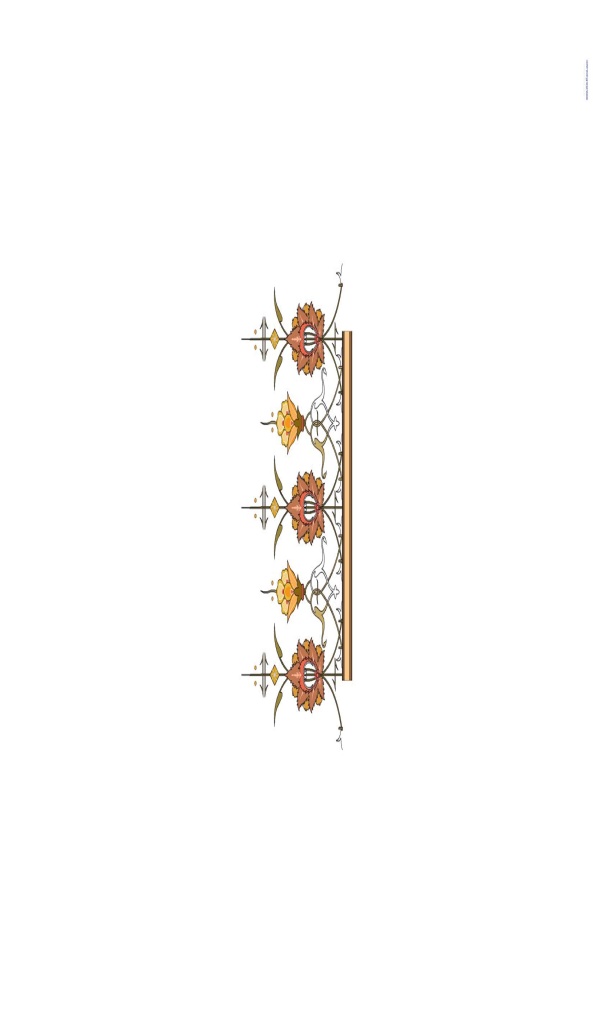 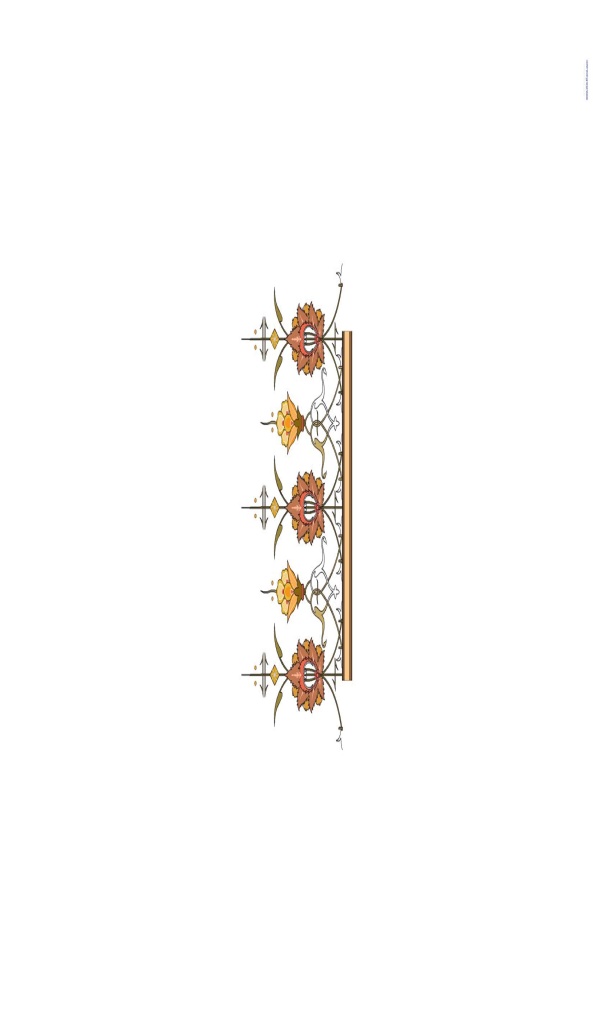 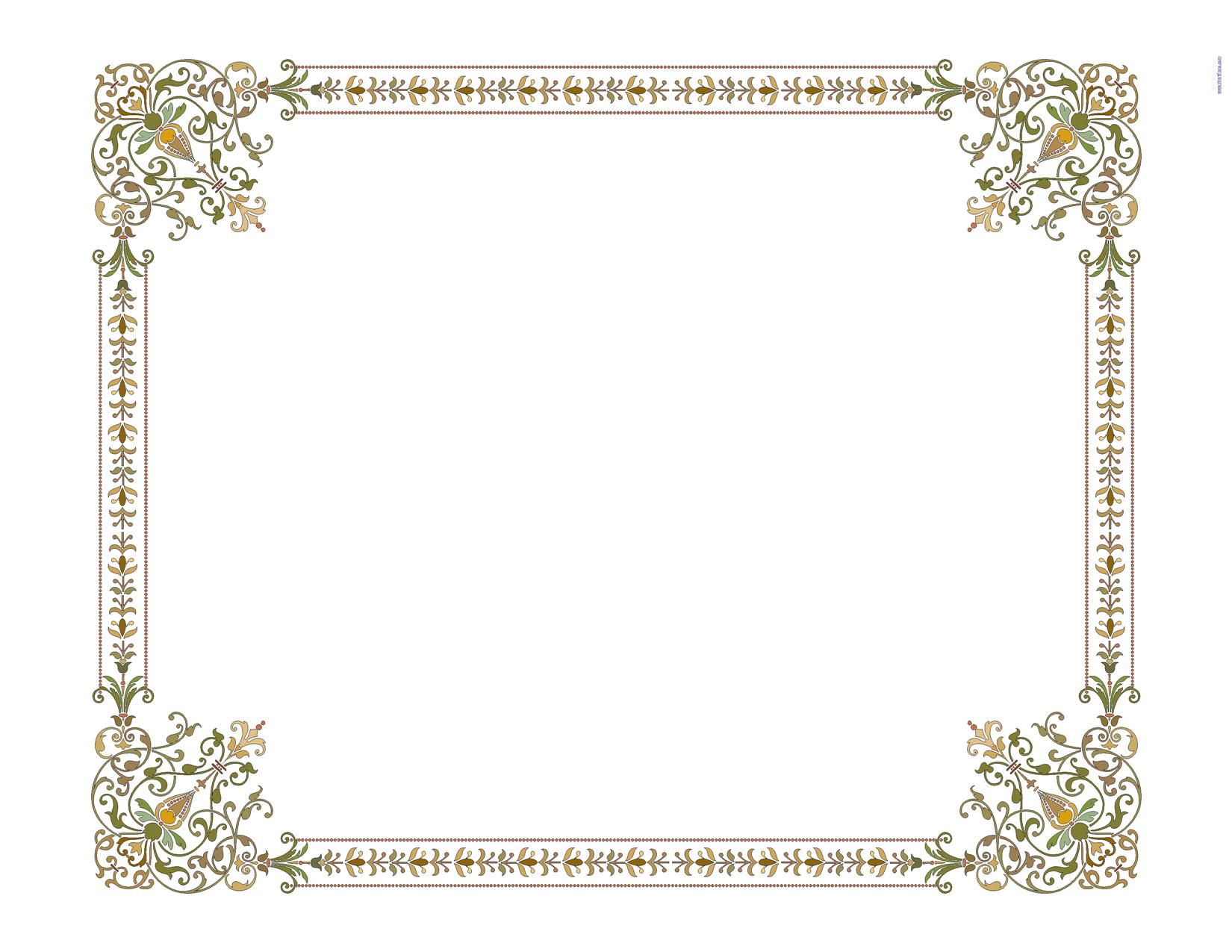 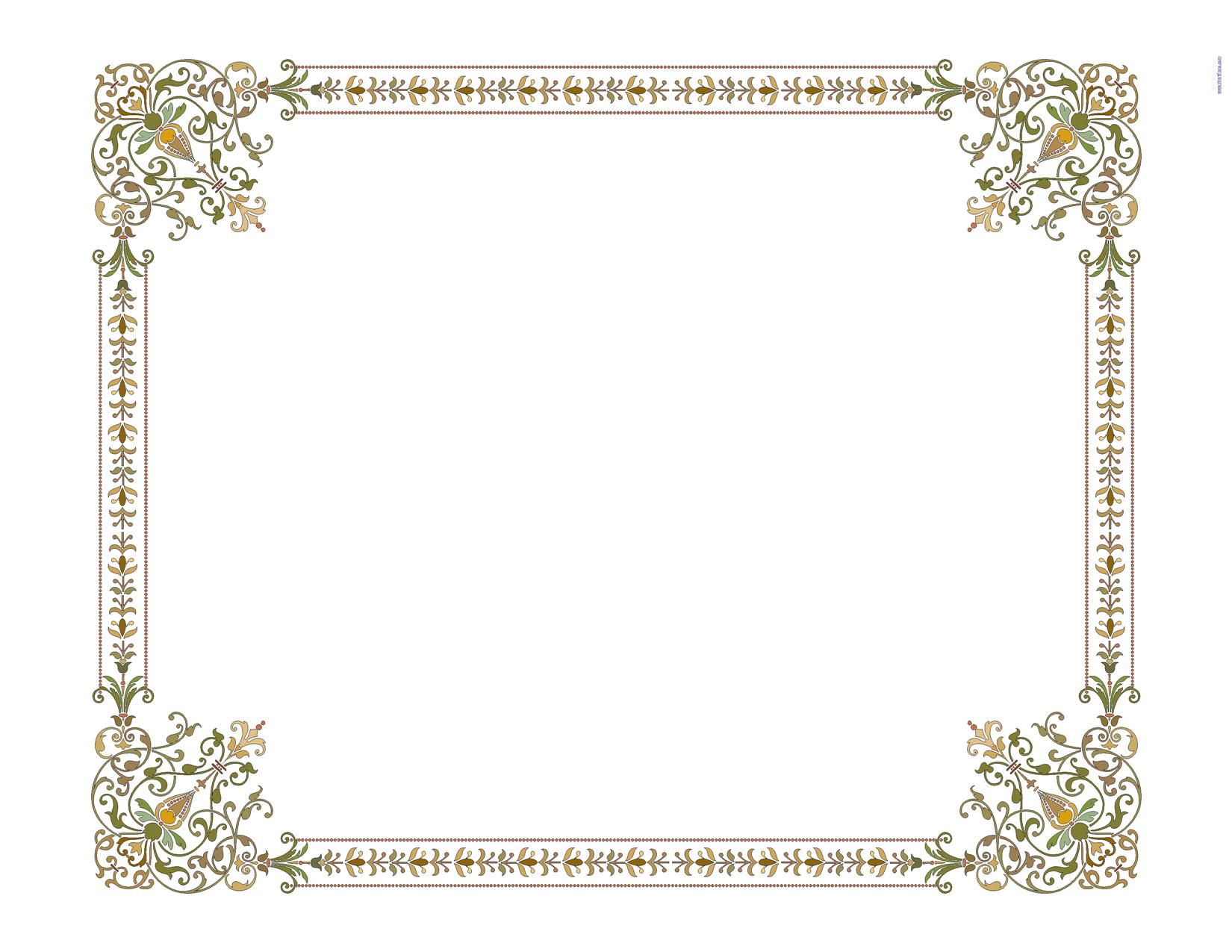 تاریخ :    88/8/12
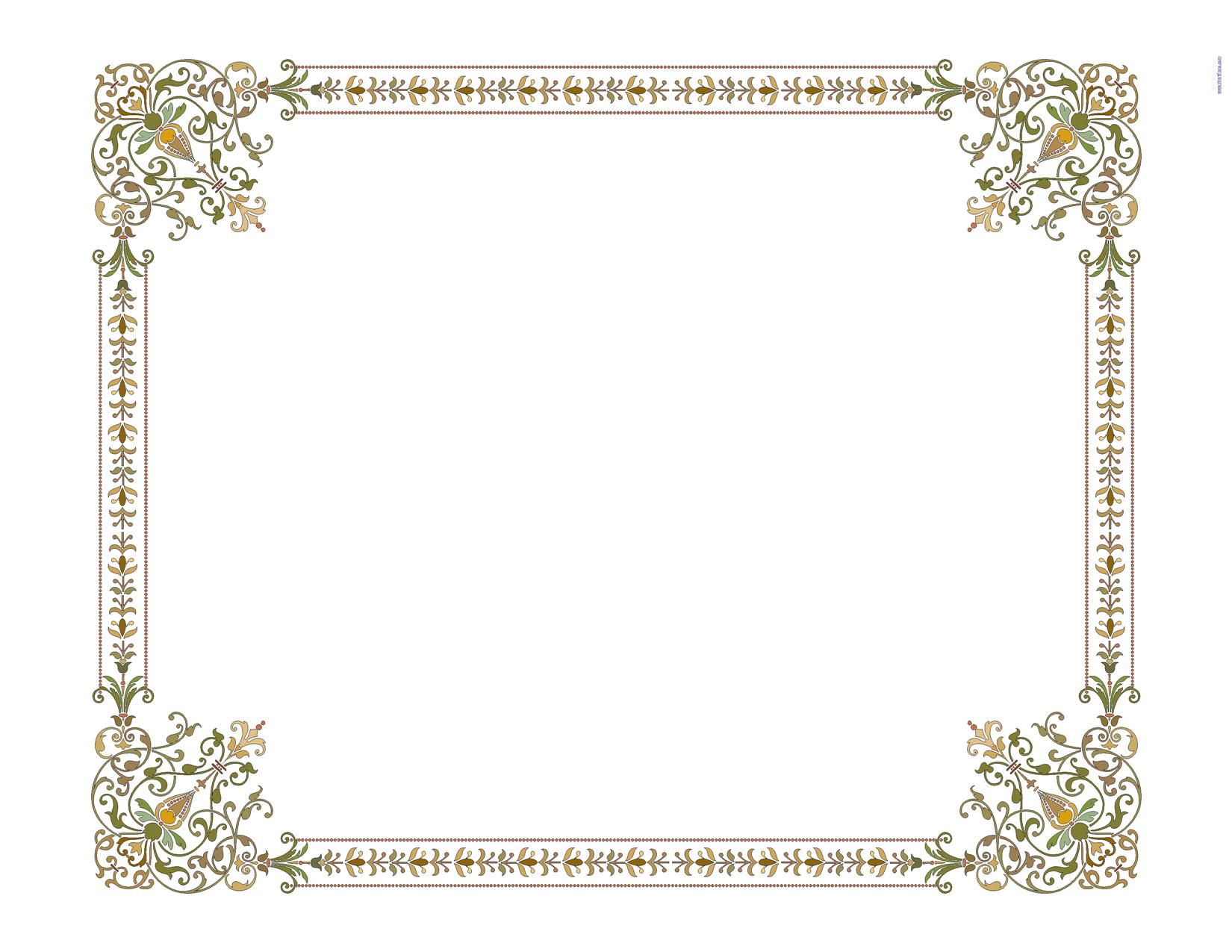 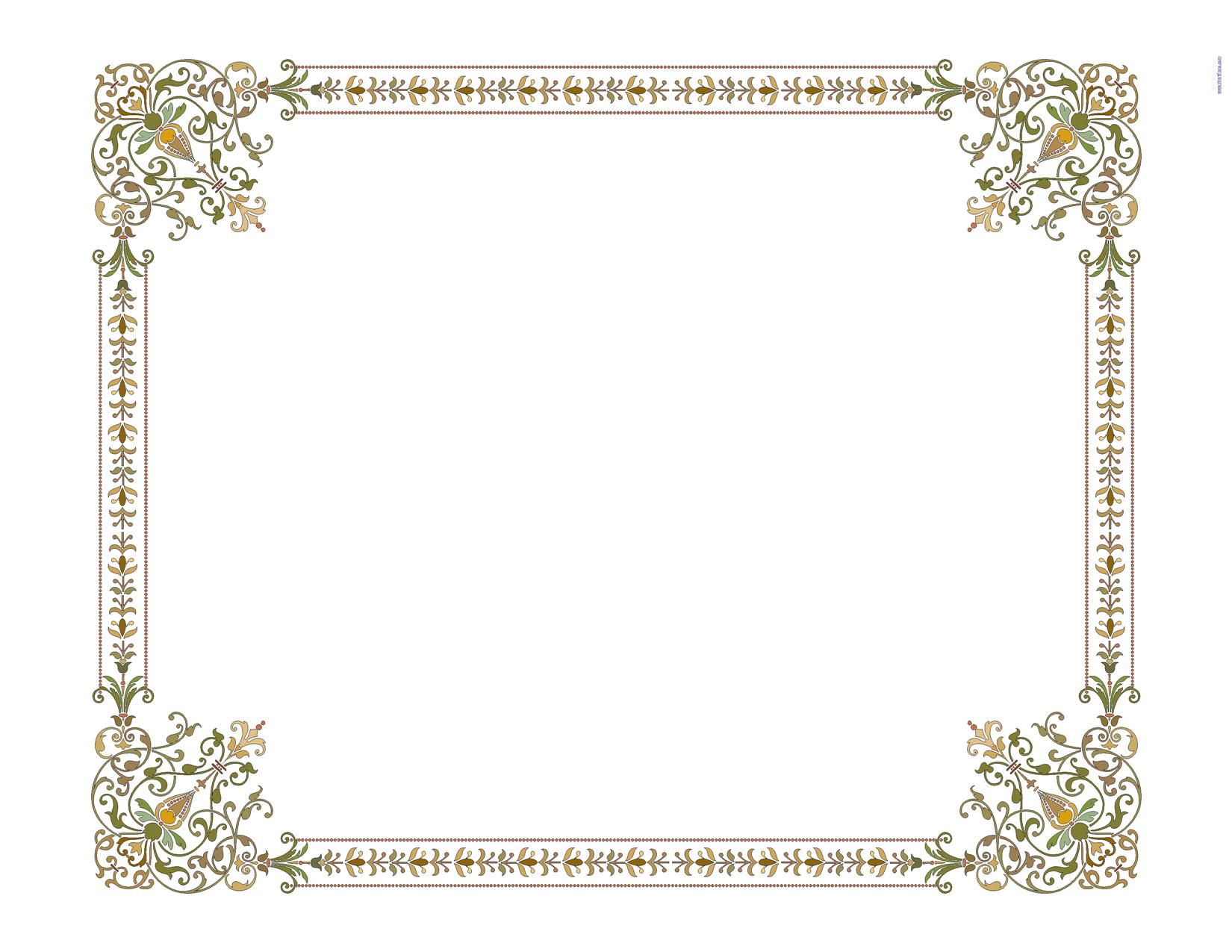 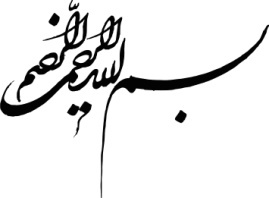 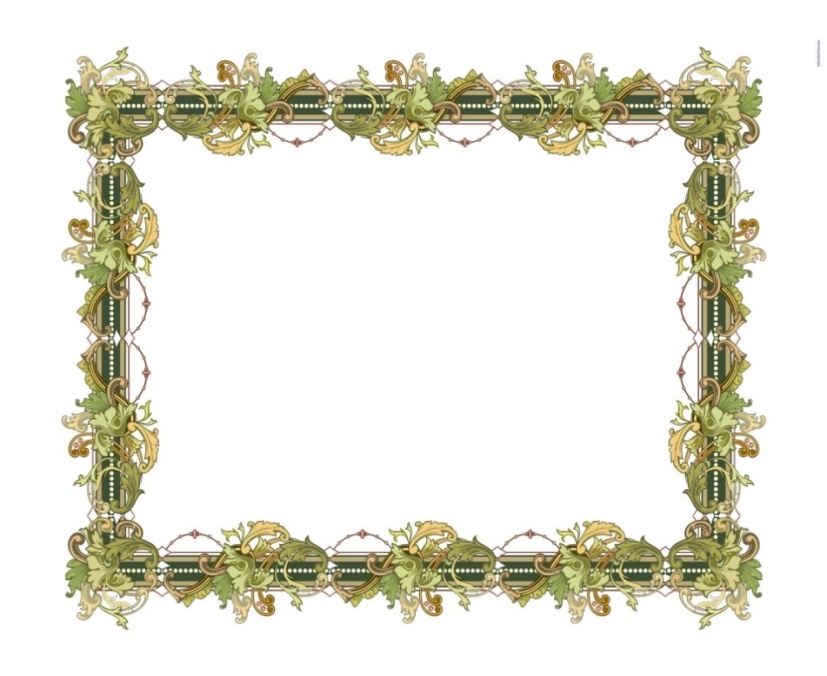 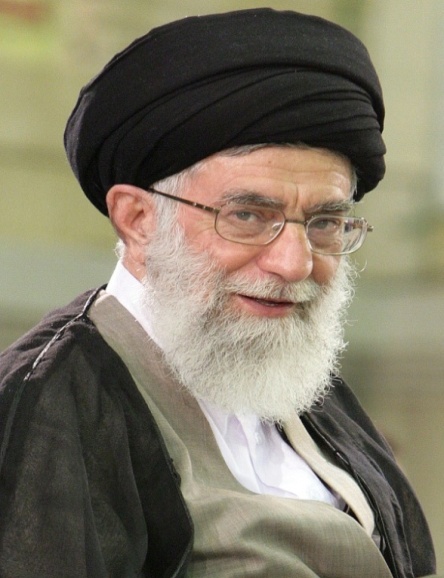 فرازهايي از بيانات و رهنمودهاي مقام عظمای ولایت
 حضرت امام خامنه ای(مد ظله العالی)
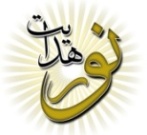 ديدار جوانان، دانشجويان، دانش‌آموزان و خانواده‌هاى معظم شهيدان
جوانها 
بايد به علم بپردازند.
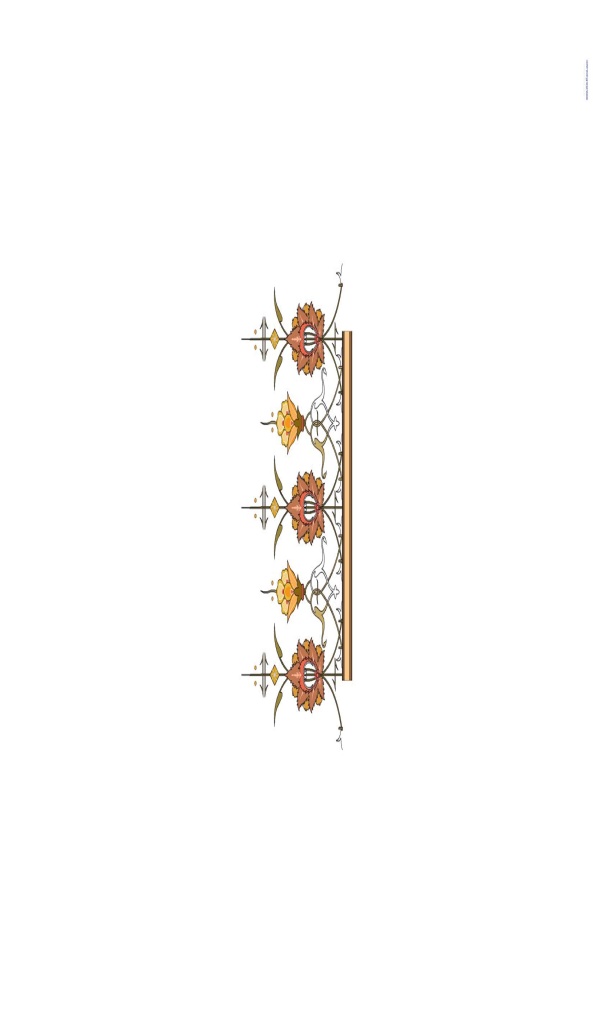 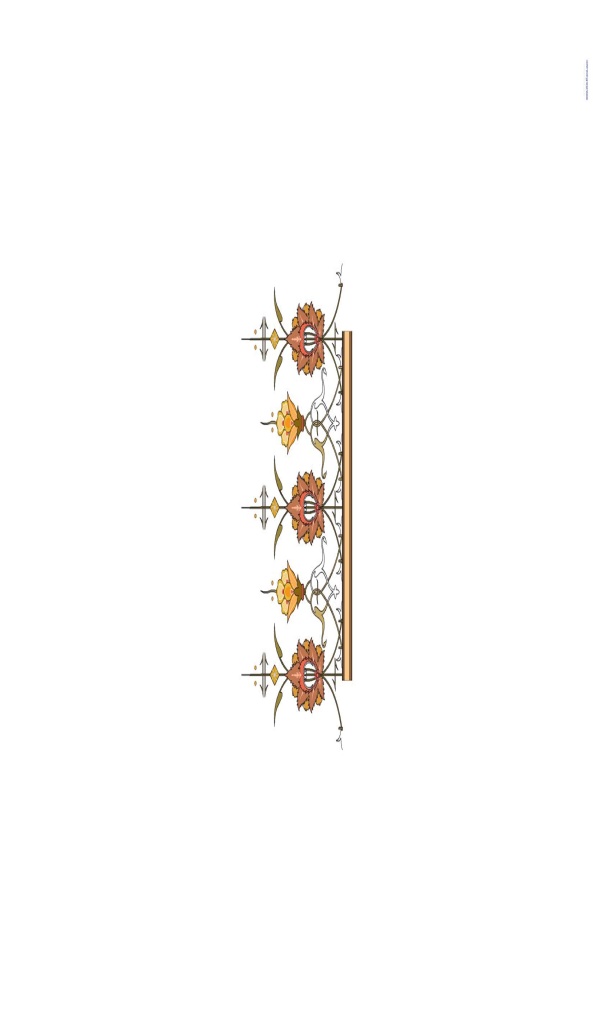 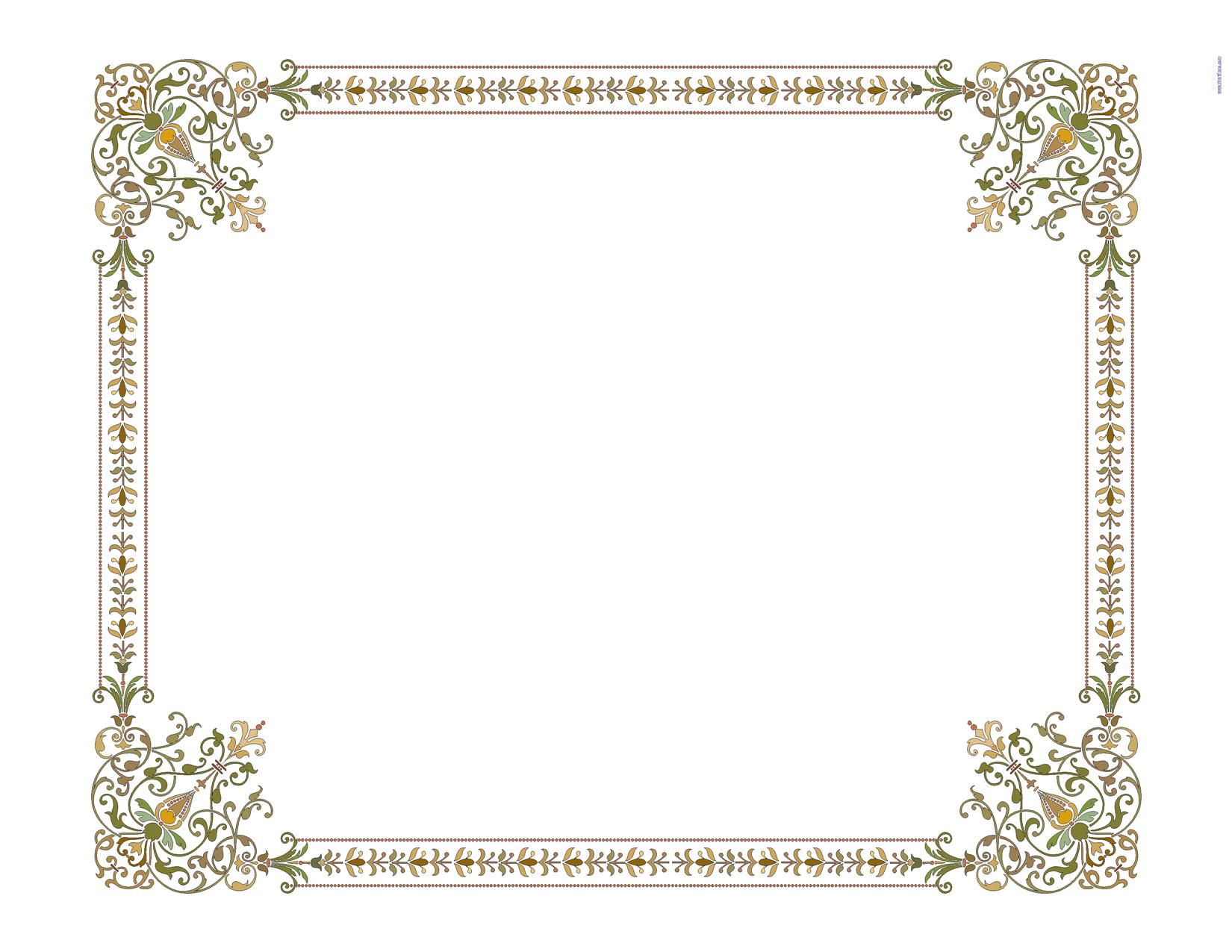 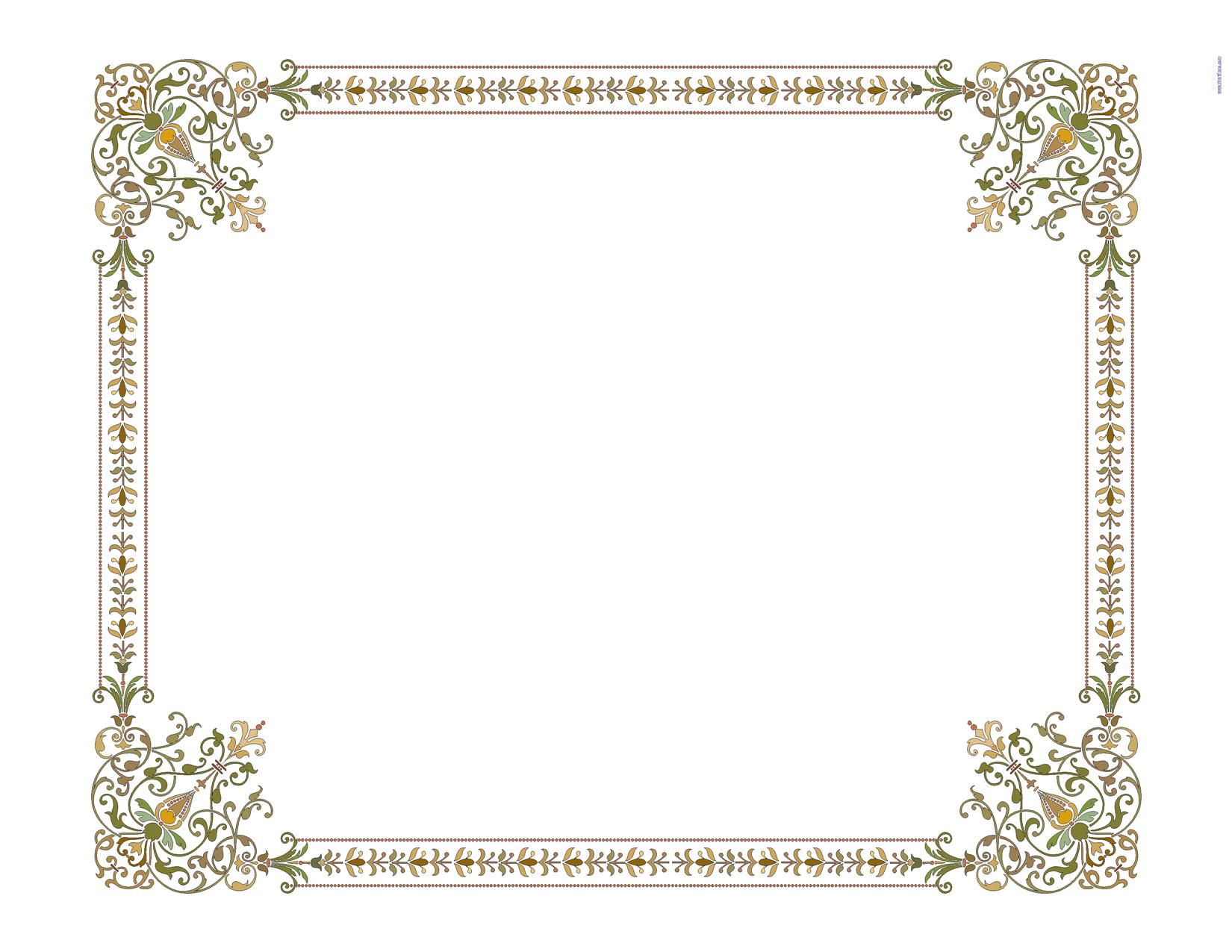 تاریخ :    88/8/12
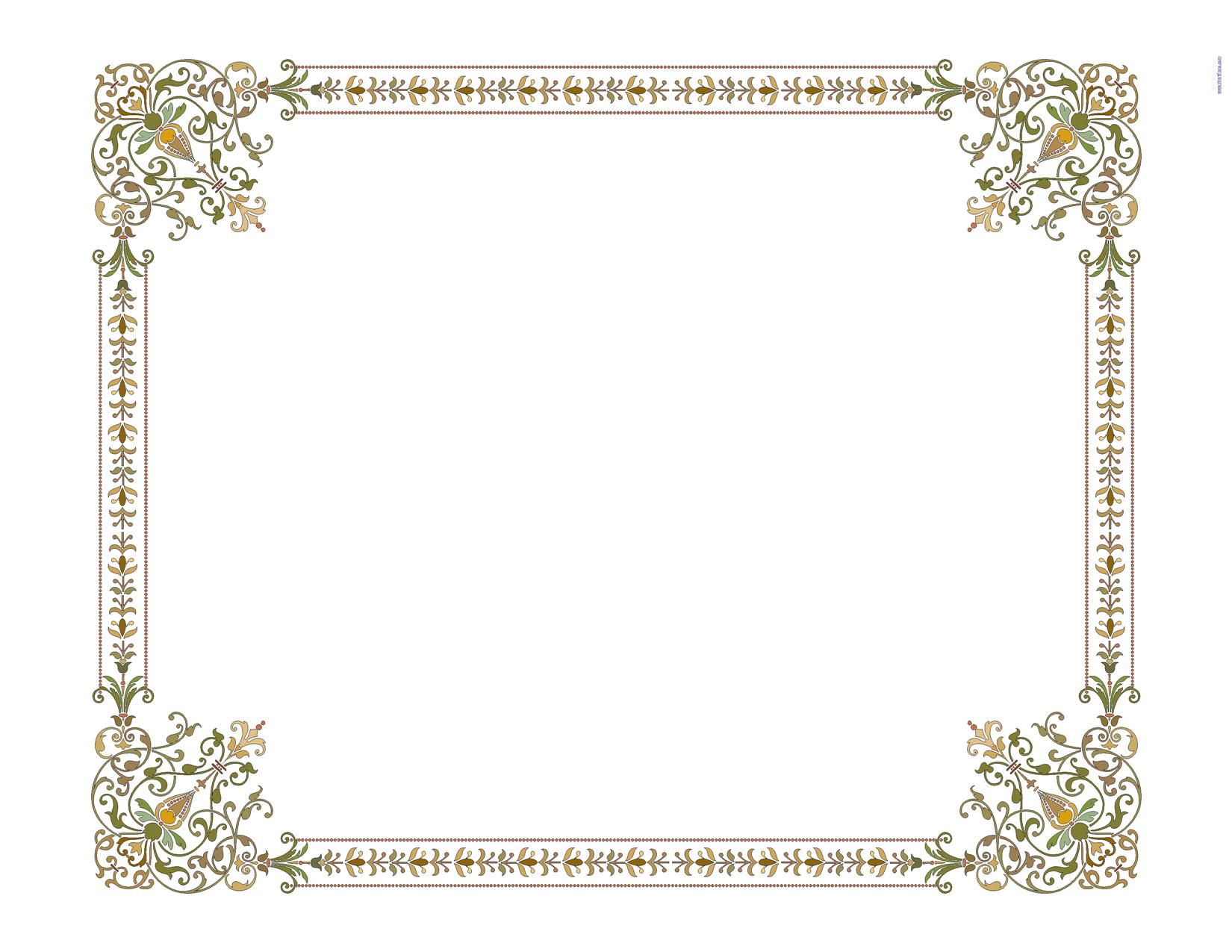 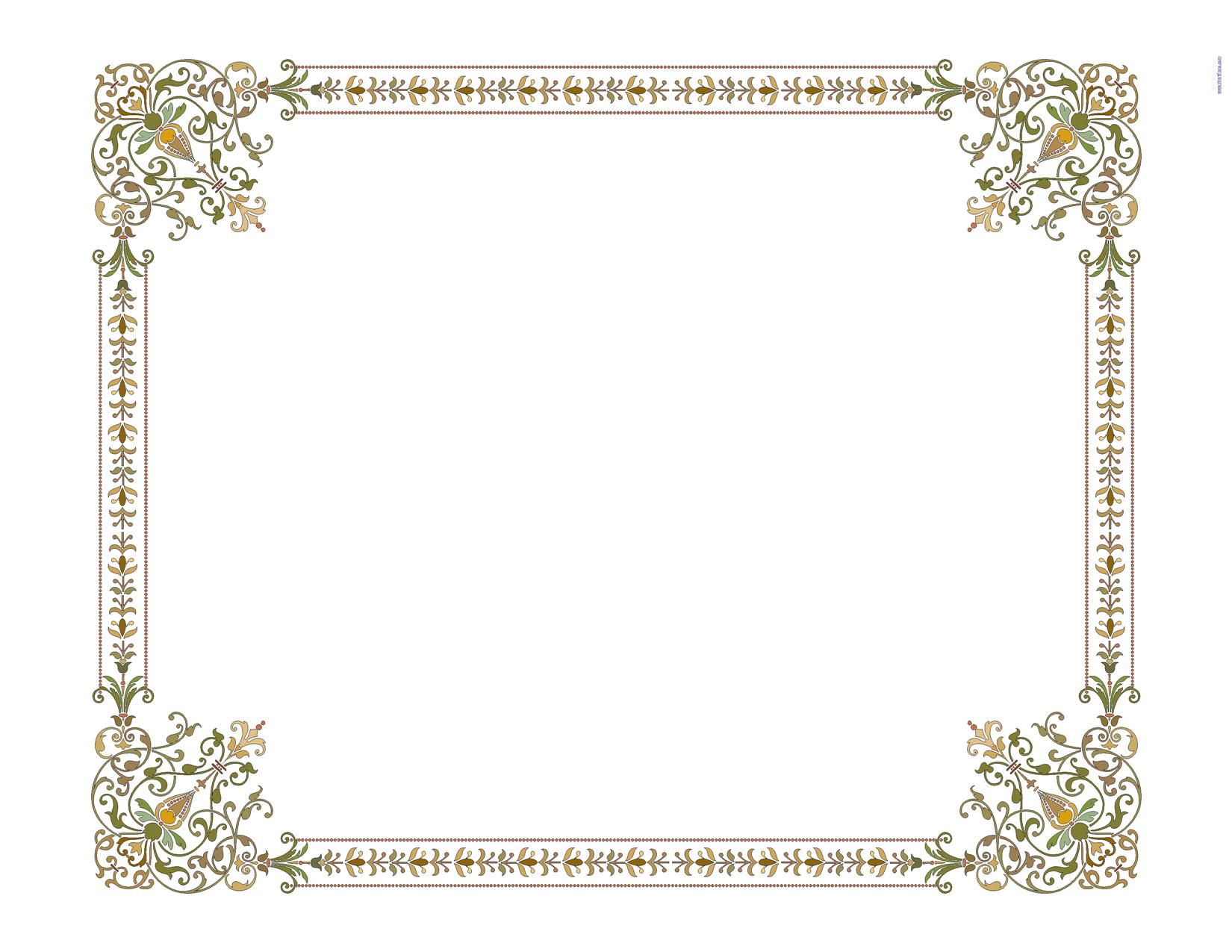 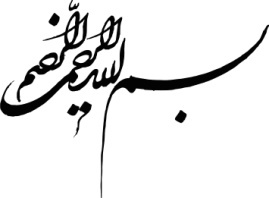 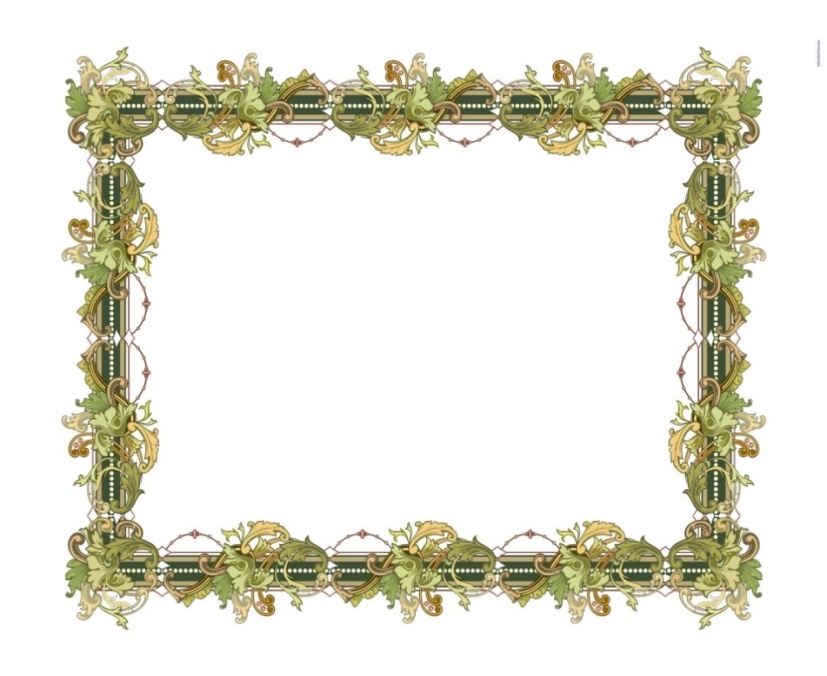 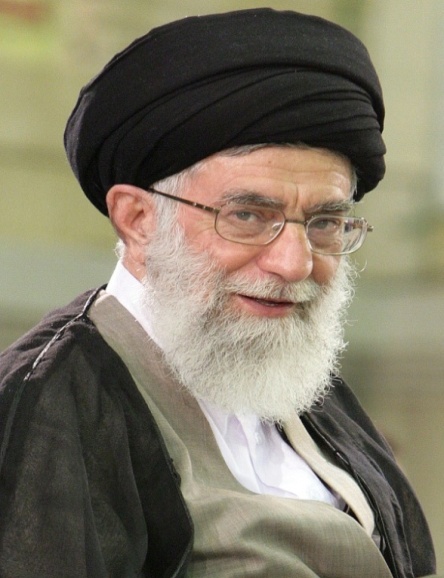 فرازهايي از بيانات و رهنمودهاي مقام عظمای ولایت
 حضرت امام خامنه ای(مد ظله العالی)
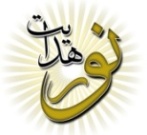 ديدار جوانان، دانشجويان، دانش‌آموزان و خانواده‌هاى معظم شهيدان
بارها من گفته‌ام، باز هم تكرار مي كنم:
 اقتدار حقيقى يك ملت در گرو علم است.
 علم است كه بقيه‌ى منابع و مايه‌هاى اقتدار را به كشور ارزانى ميدارد. 
از علم غفلت نكنيد؛ چه دانش‌آموزتان، چه دانشجوتان؛ در هر رتبه‌اى كه هستيد.
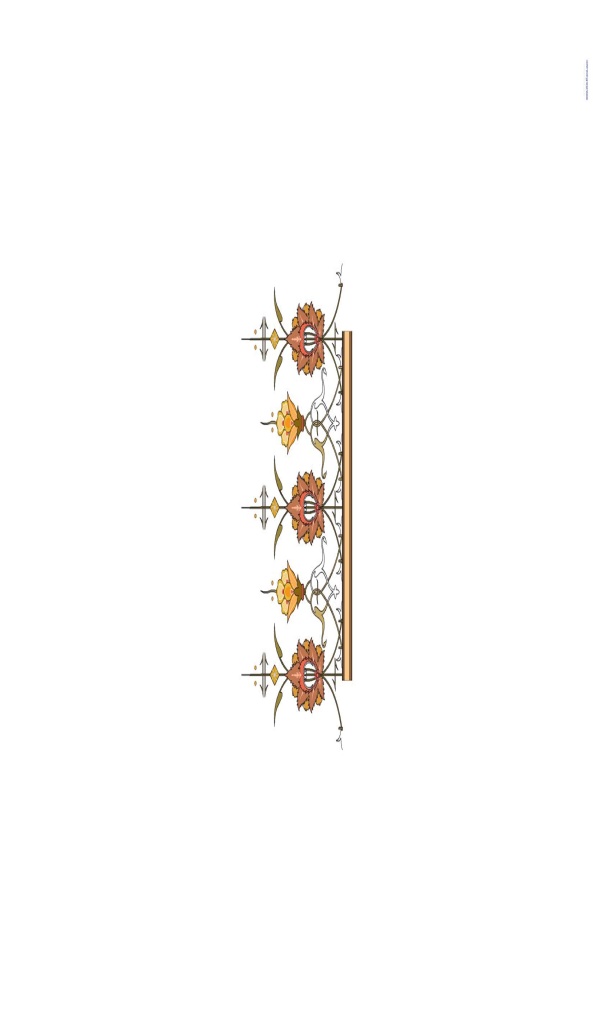 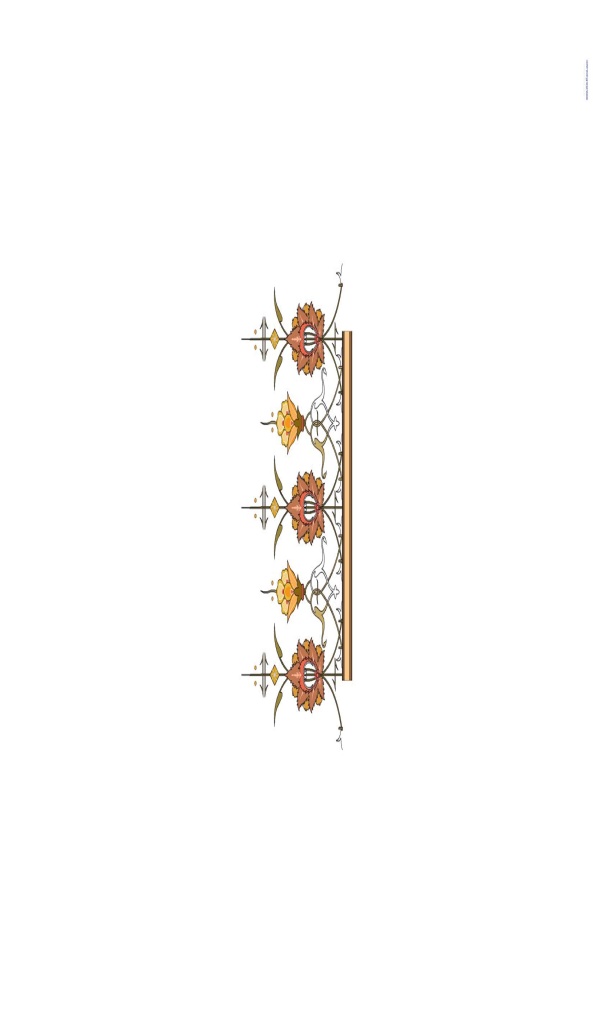 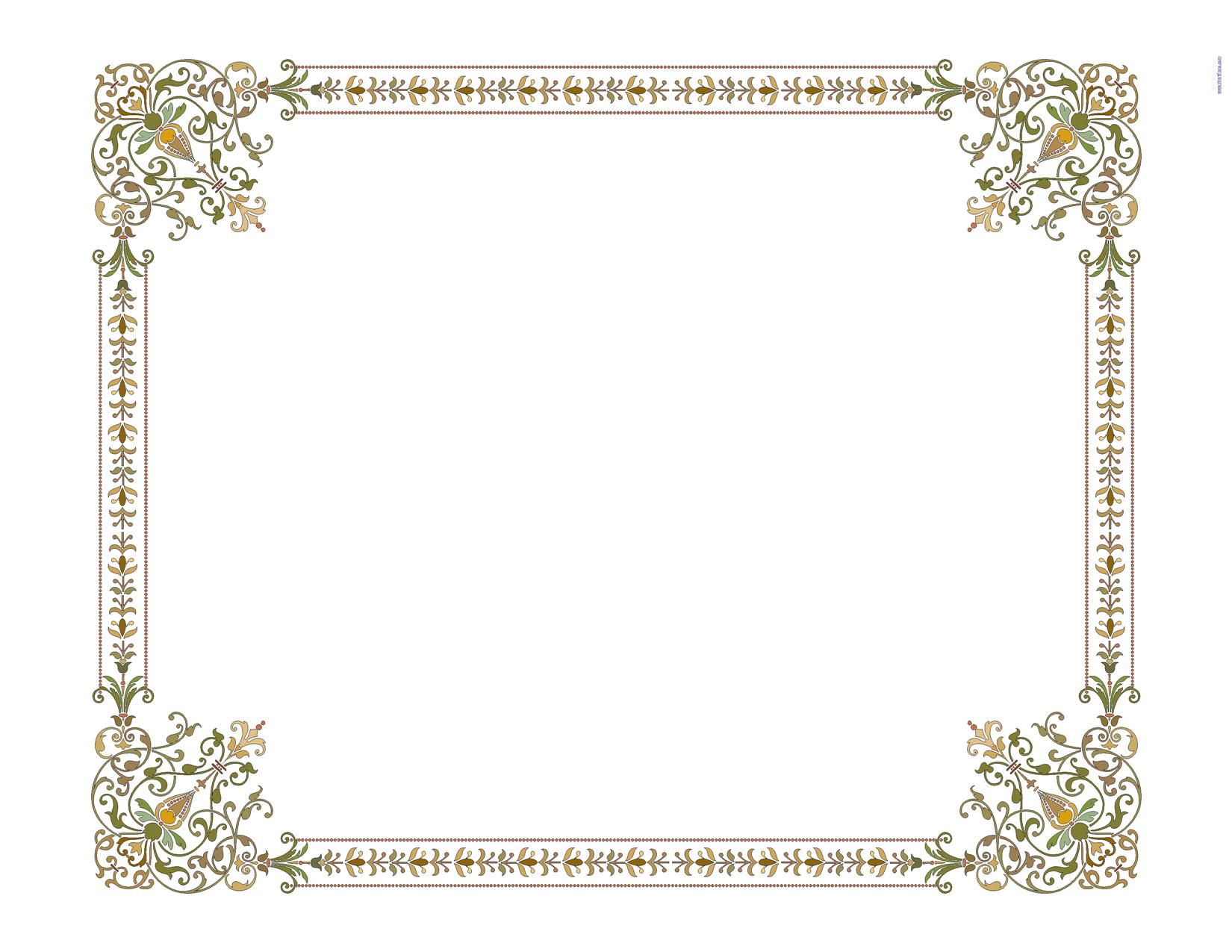 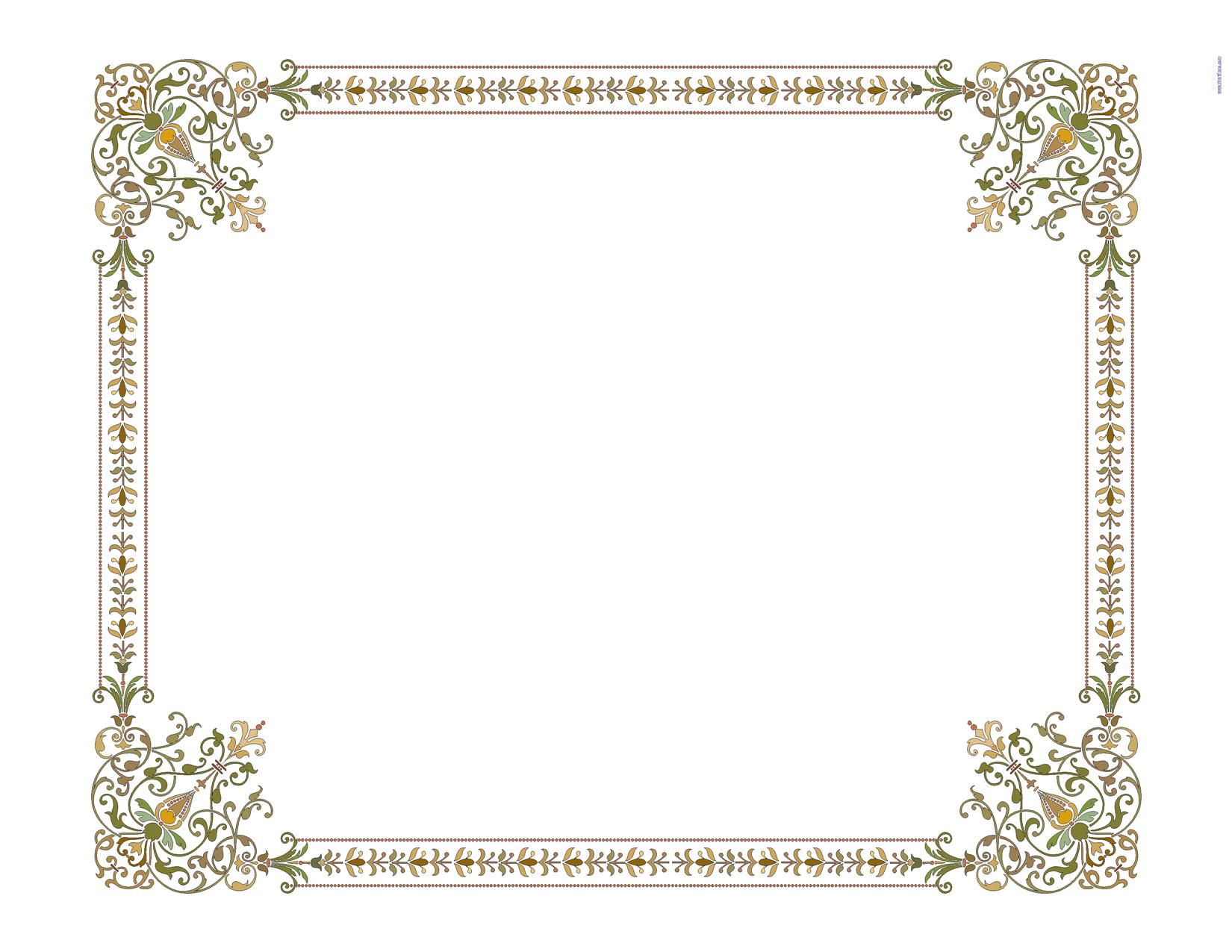 تاریخ :    88/8/12
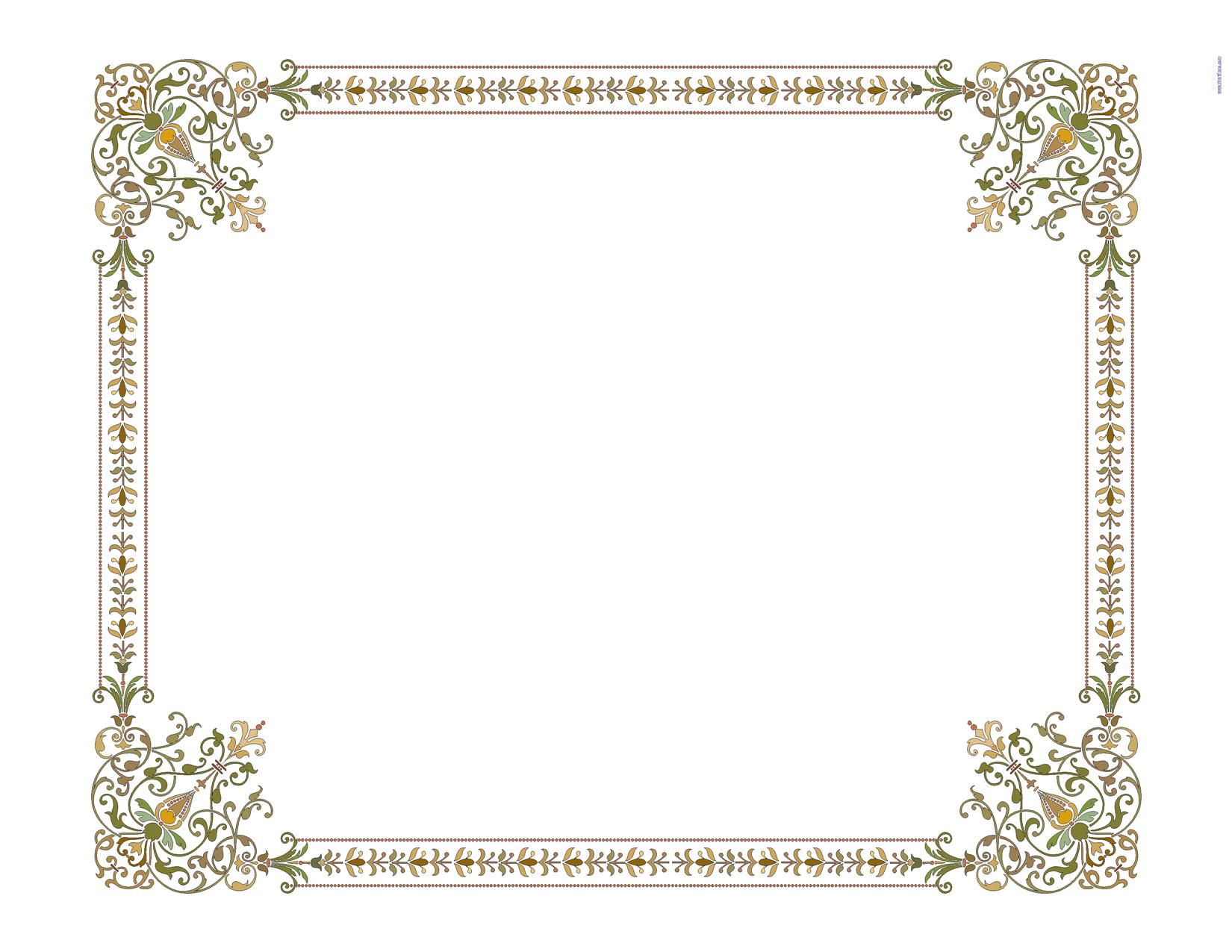 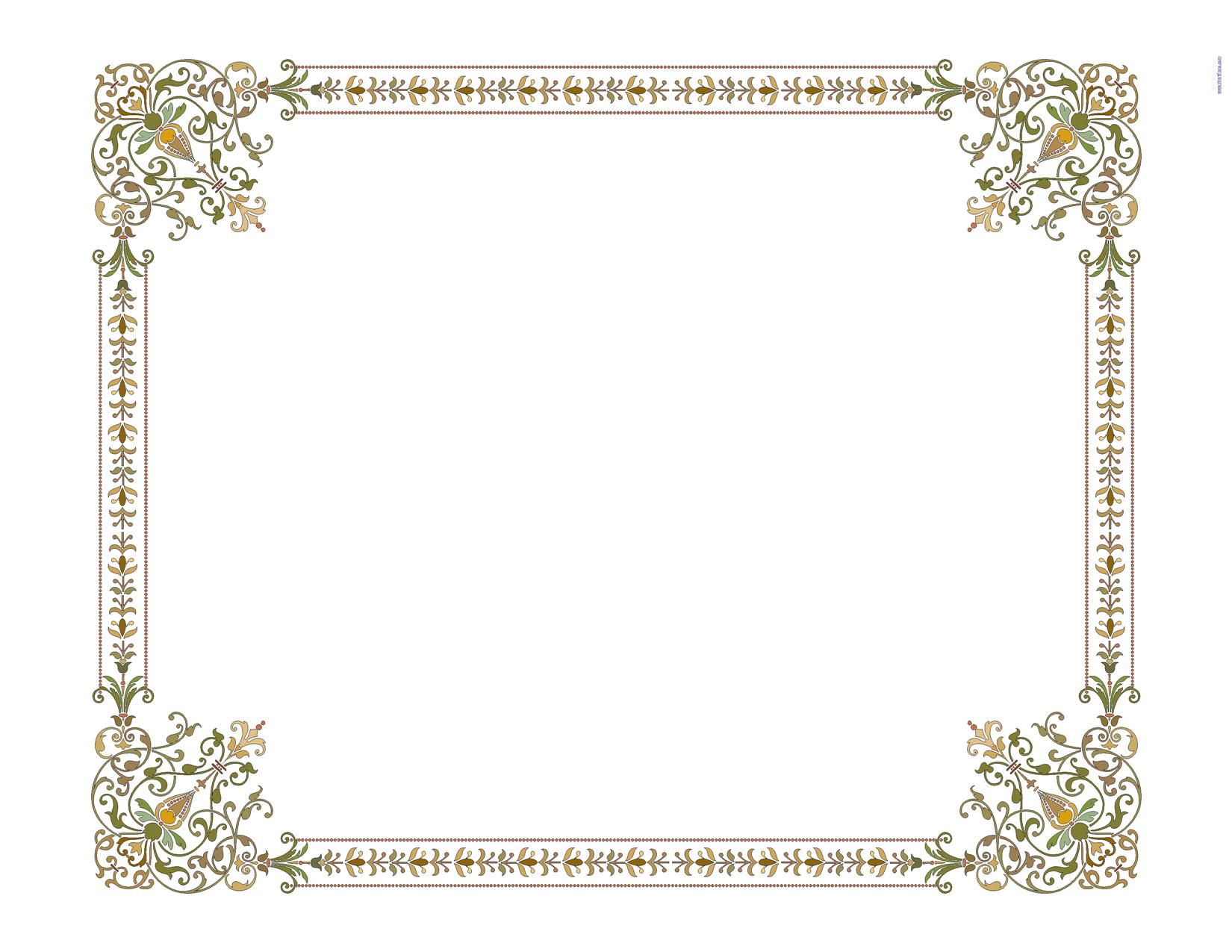 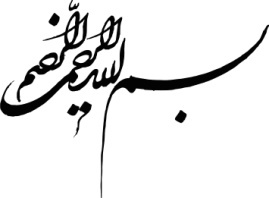 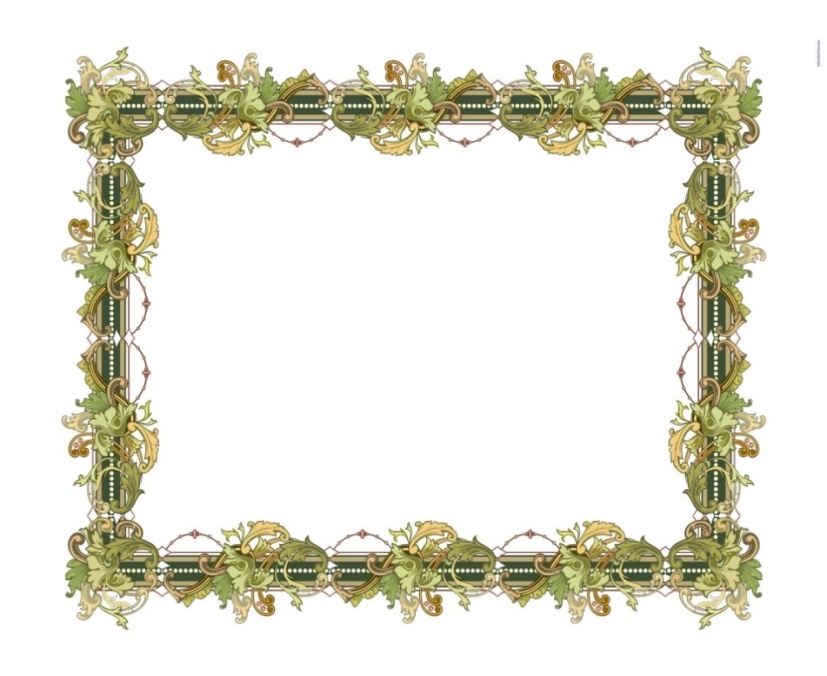 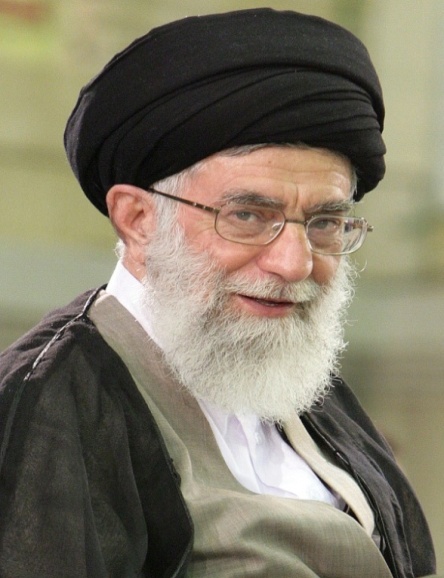 فرازهايي از بيانات و رهنمودهاي مقام عظمای ولایت
 حضرت امام خامنه ای(مد ظله العالی)
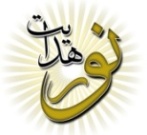 ديدار جوانان، دانشجويان، دانش‌آموزان و خانواده‌هاى معظم شهيدان
مسئله‌ى علم، مسئله‌ى تحقيق، مسئله‌ى مهمى است در كنار انگيزه‌ى دينى. 
دين خيلى باارزش است. دين فقط براى آباد كردن آخرت نيست، 
دين دنياى شما را هم آباد مي كند. 
دين به شما شور و نشاط و طراوت و تازگى مي بخشد. دين به شما اين روحيه را مي دهد كه در مقابل چشمتان همه‌ى اين قدرتهاى مادى كوچك بشوند، حقير بشوند، تهديد آنها اثر نكند، كار آنها اثر نكند.
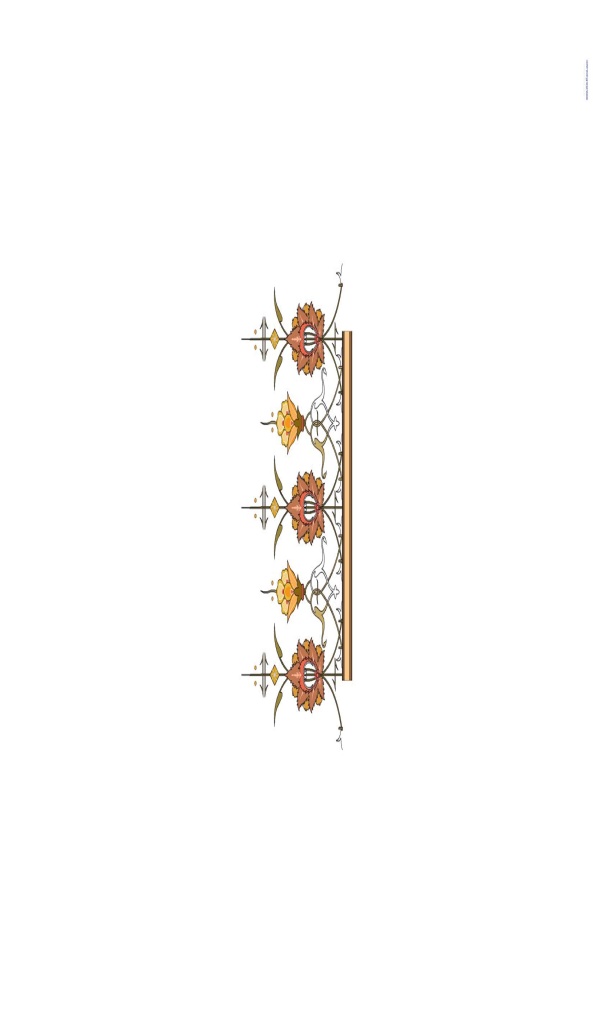 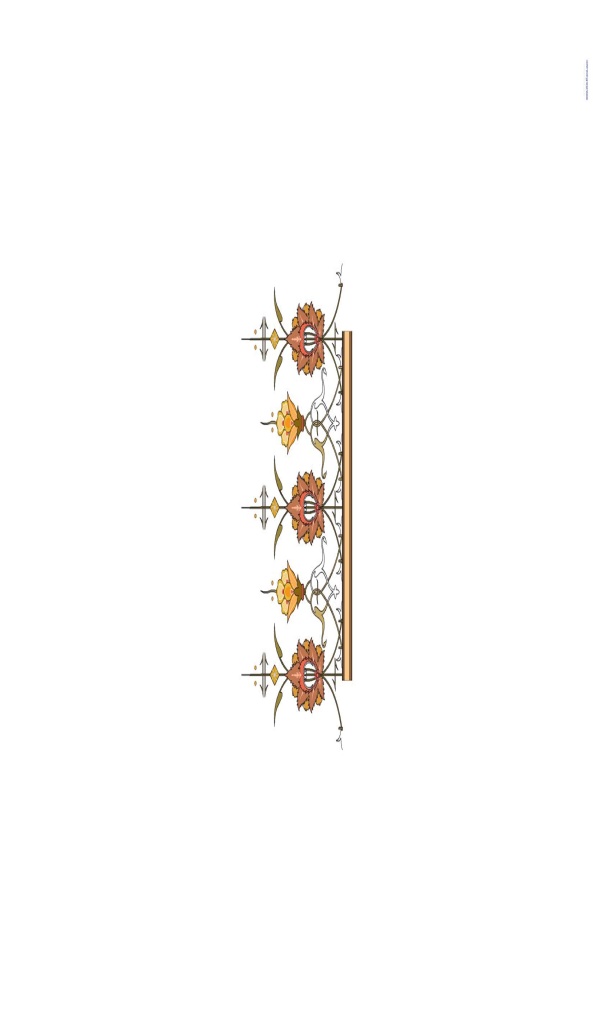 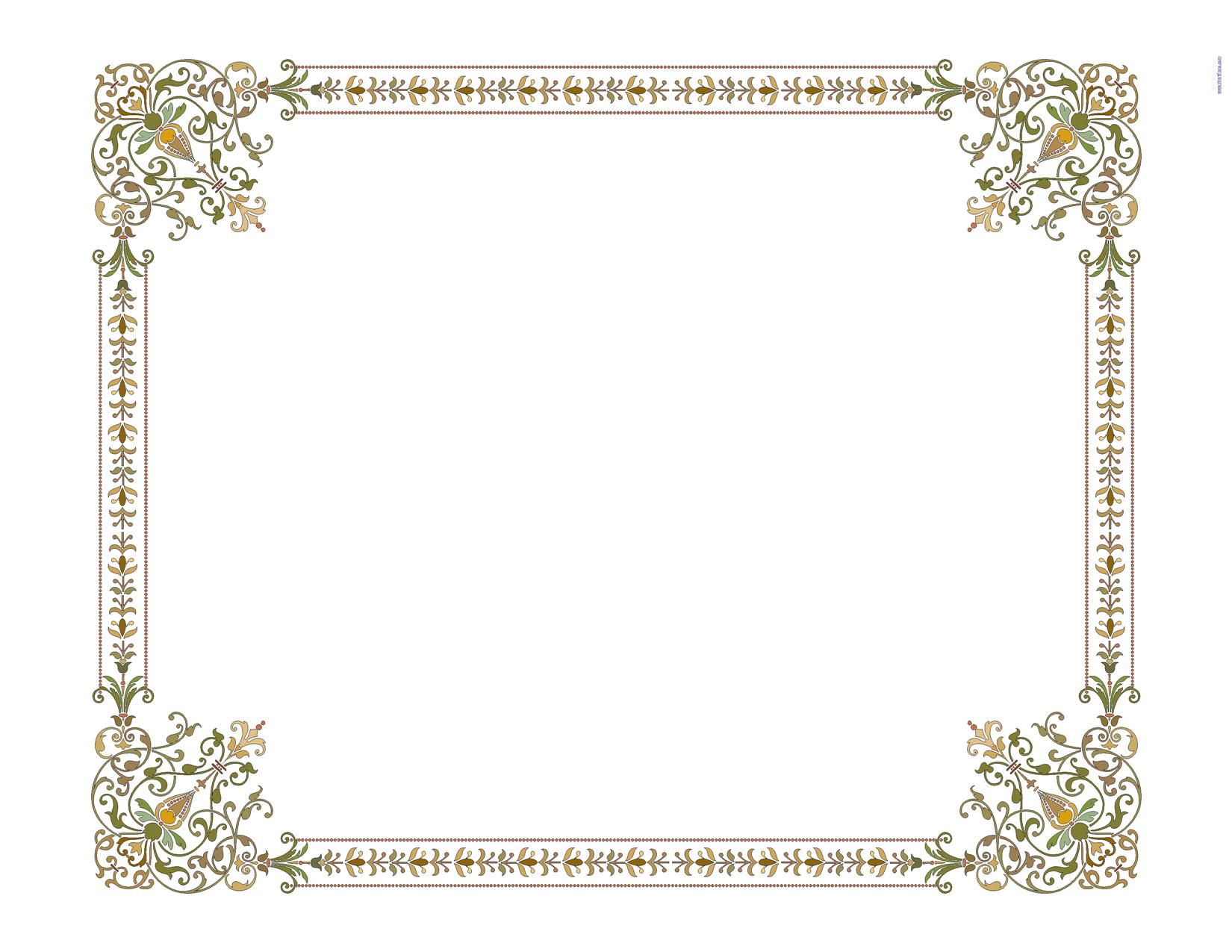 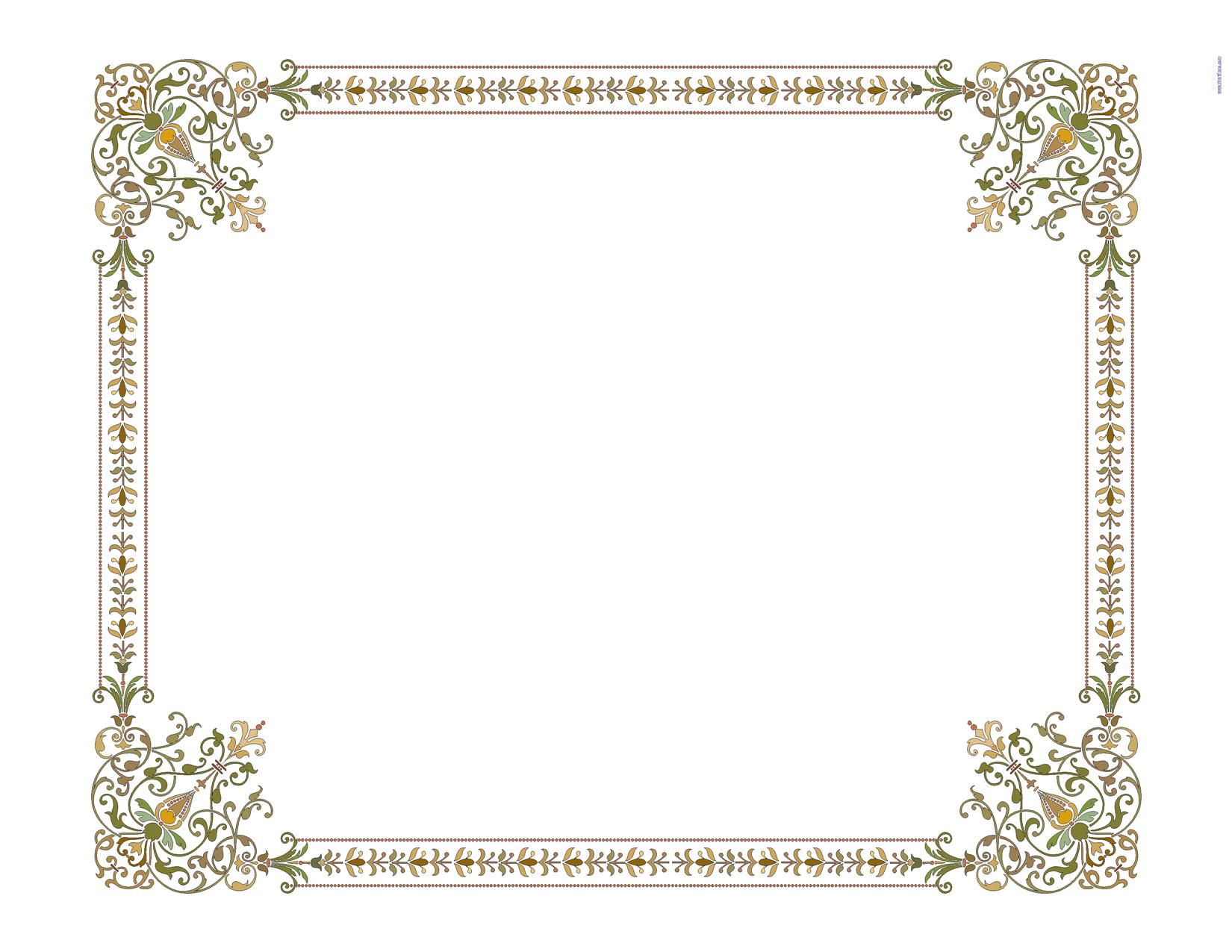 تاریخ :    88/8/12
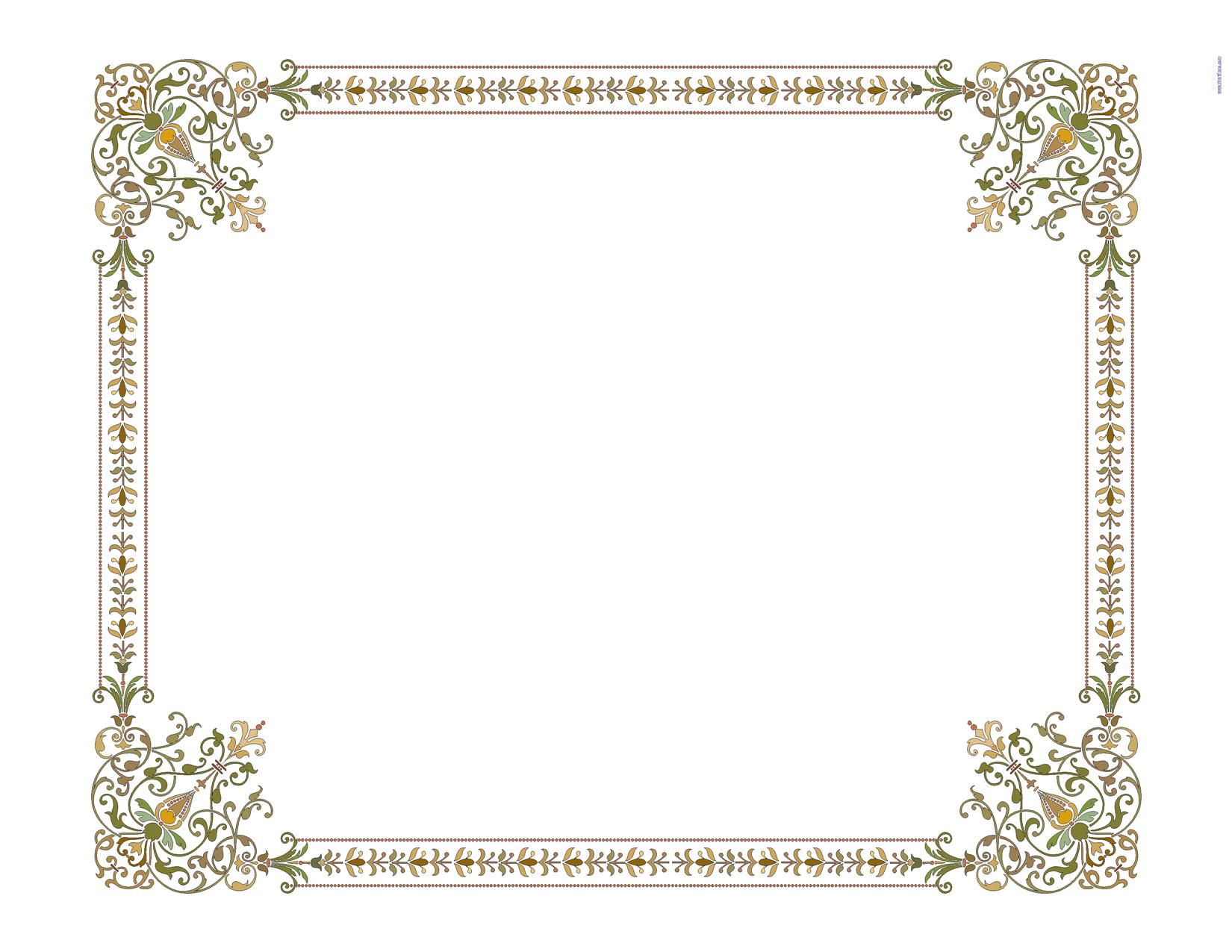 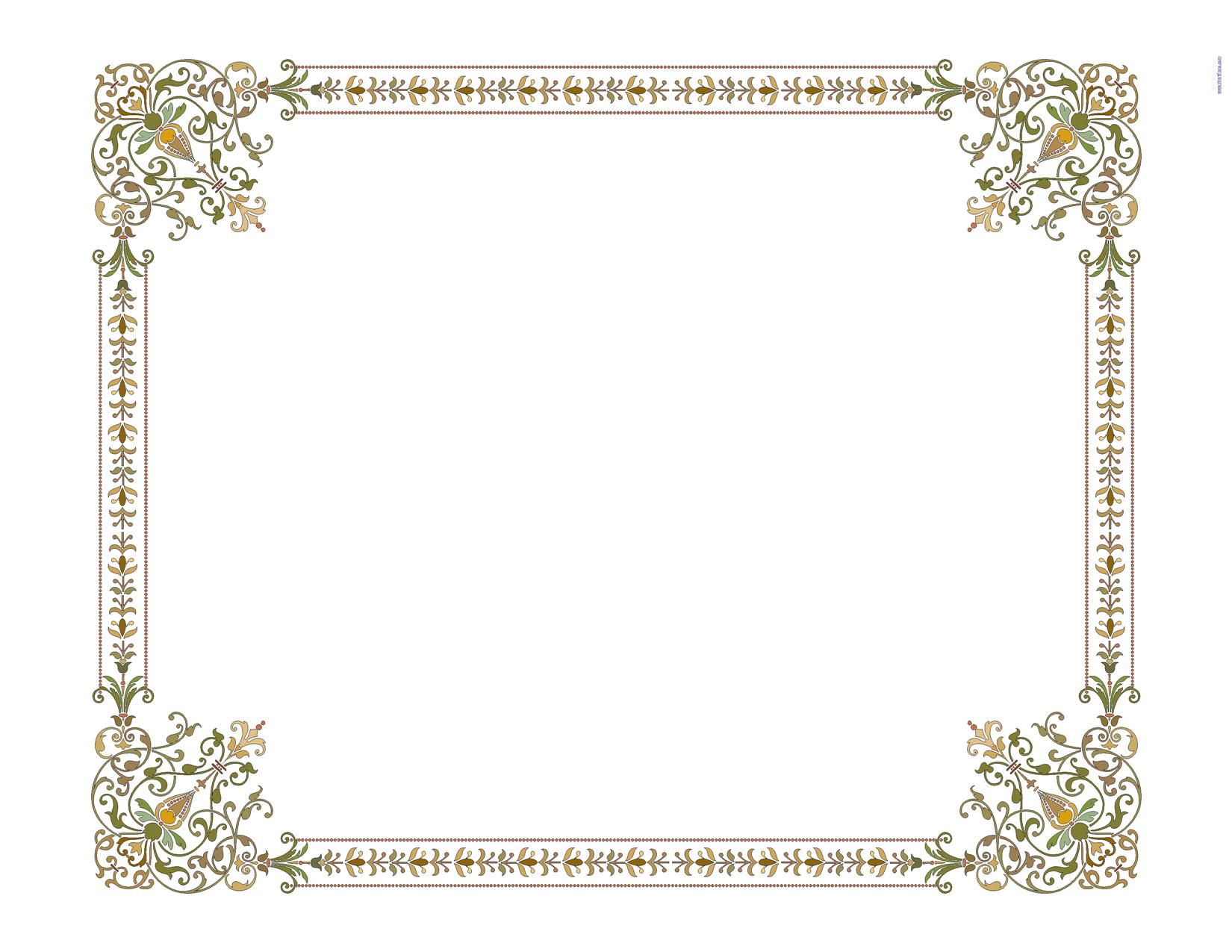 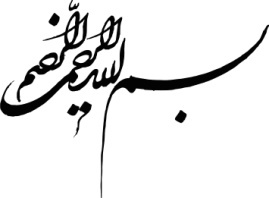 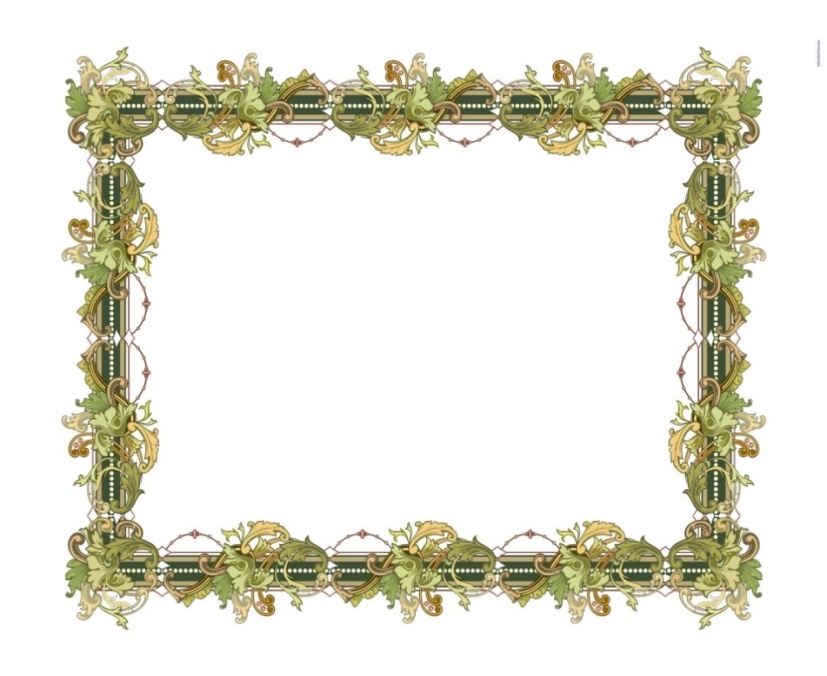 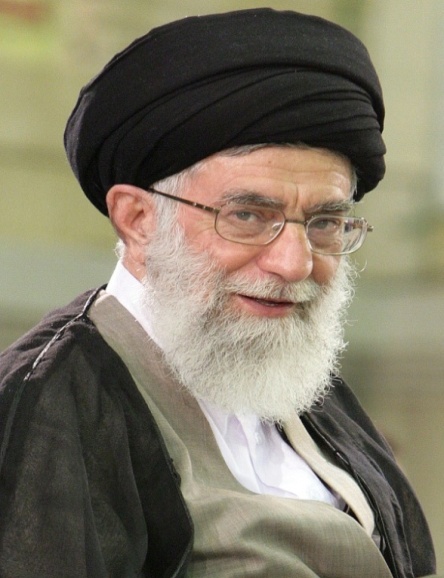 فرازهايي از بيانات و رهنمودهاي مقام عظمای ولایت
 حضرت امام خامنه ای(مد ظله العالی)
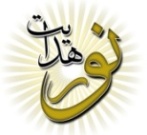 ديدار جوانان، دانشجويان، دانش‌آموزان و خانواده‌هاى معظم شهيدان
بدانيد پيروزى با شماست، نصرت الهى با شماست. 
همين ابرقدرتهاى تهديد كننده - حالا دنباله‌هاى داخلى‌شان كه جاى خود دارند - و مراكز قدرت استكبارى و تهديدها، چاره‌اى جز عقب‌نشينى در مقابل يك ملت مقتدر و باايمان ندارند.
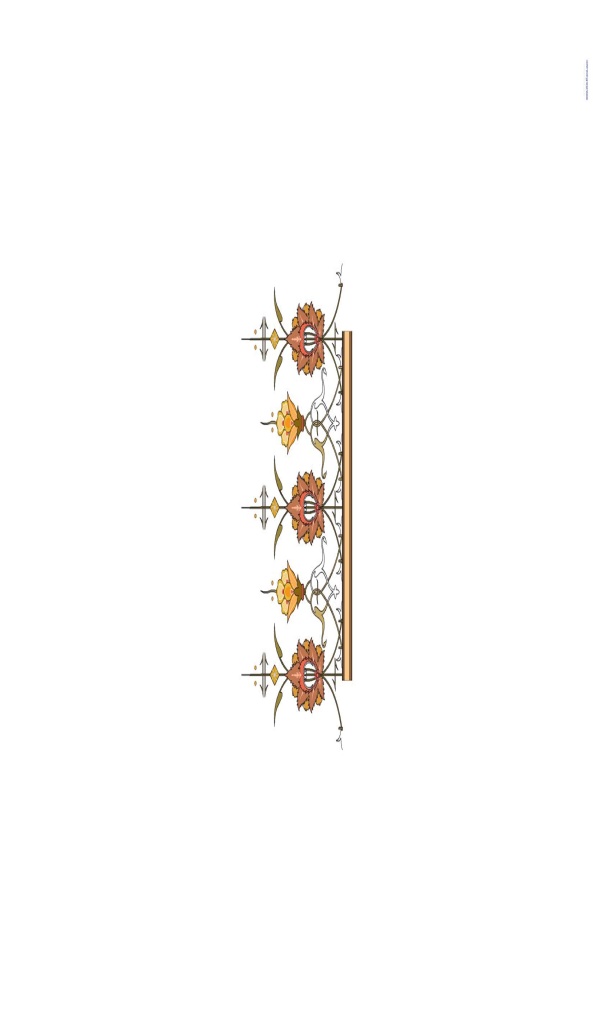 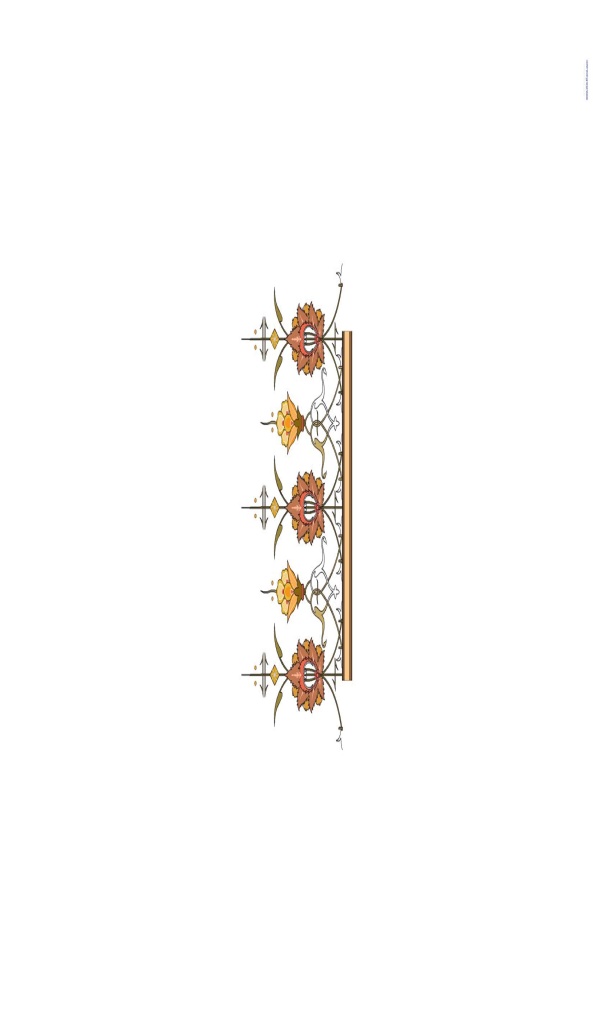 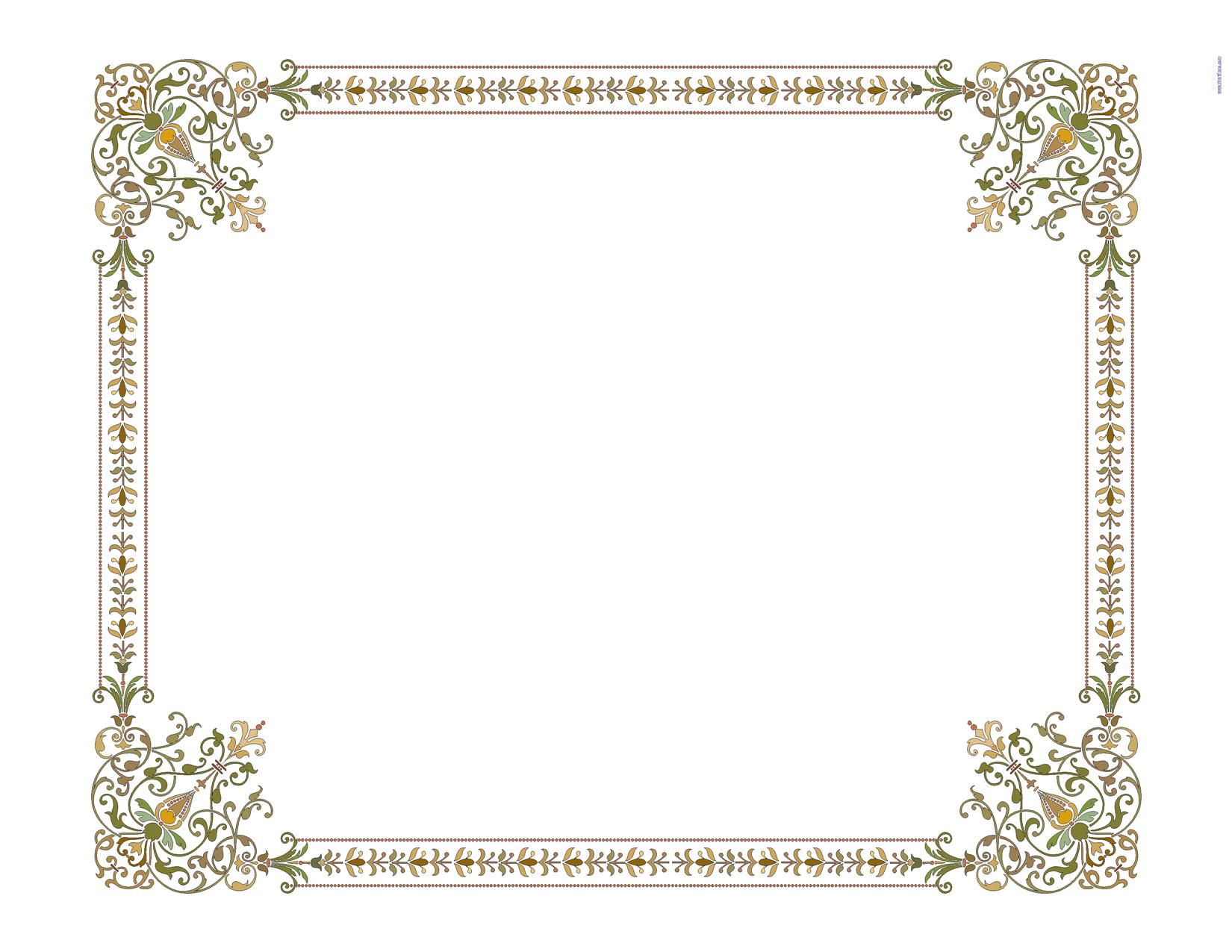 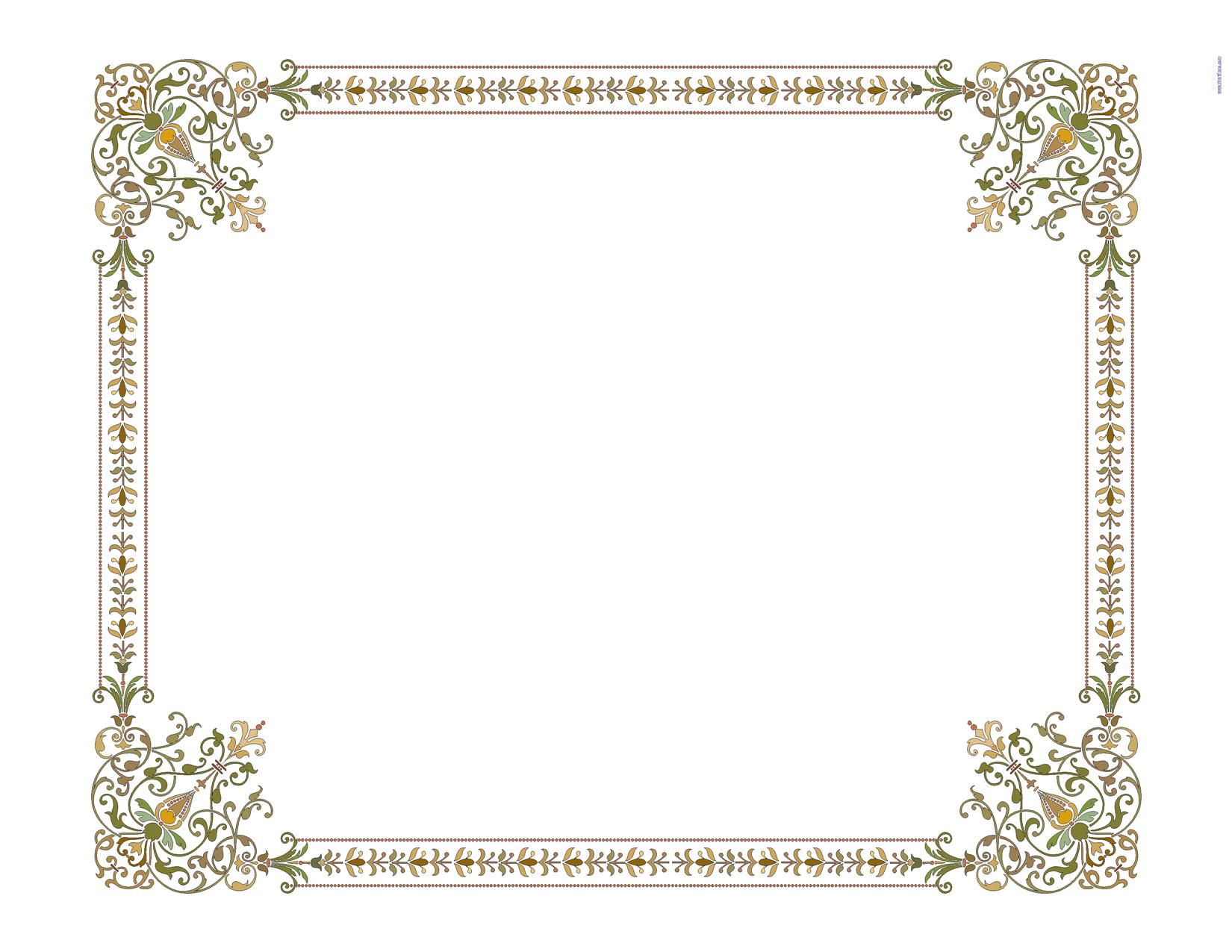 تاریخ :    88/8/12
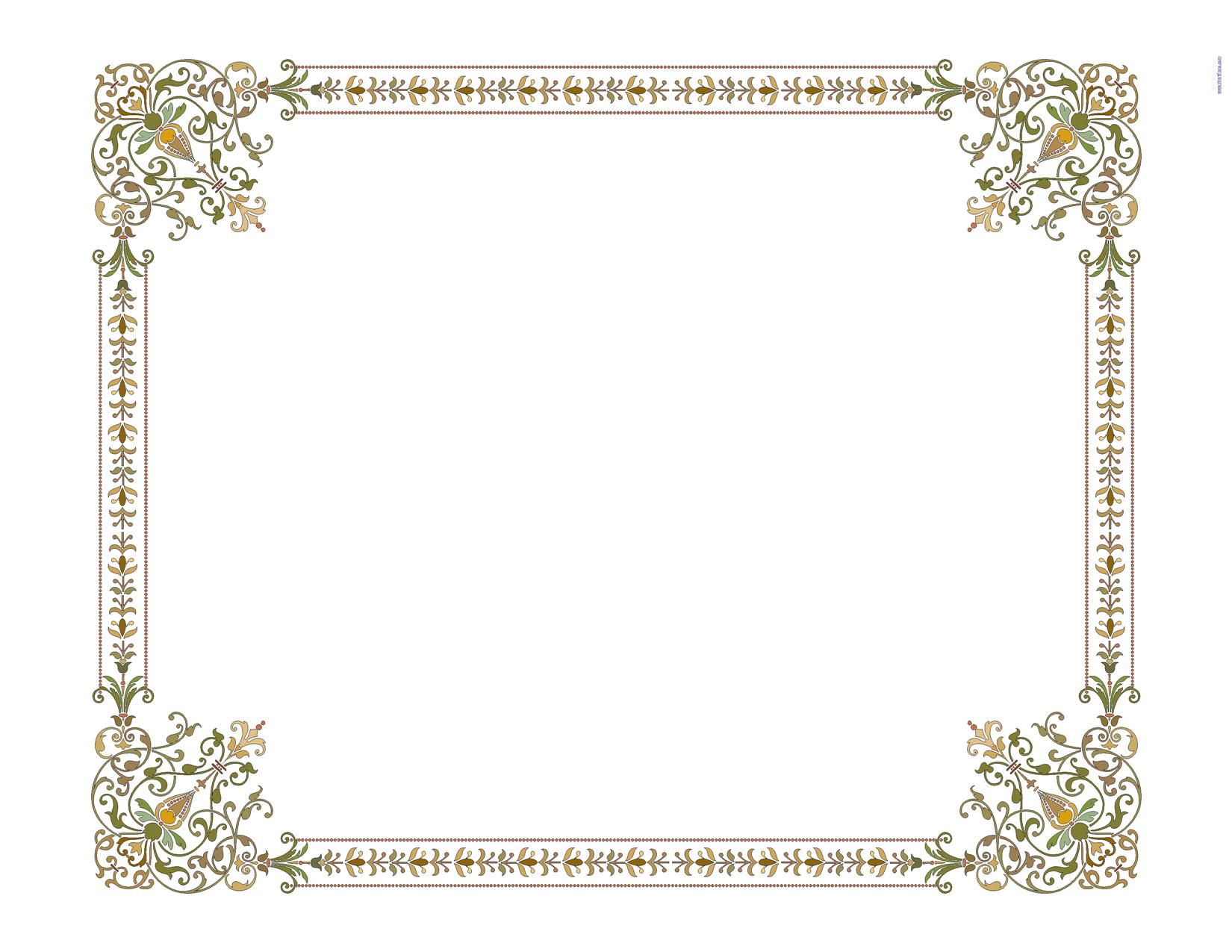 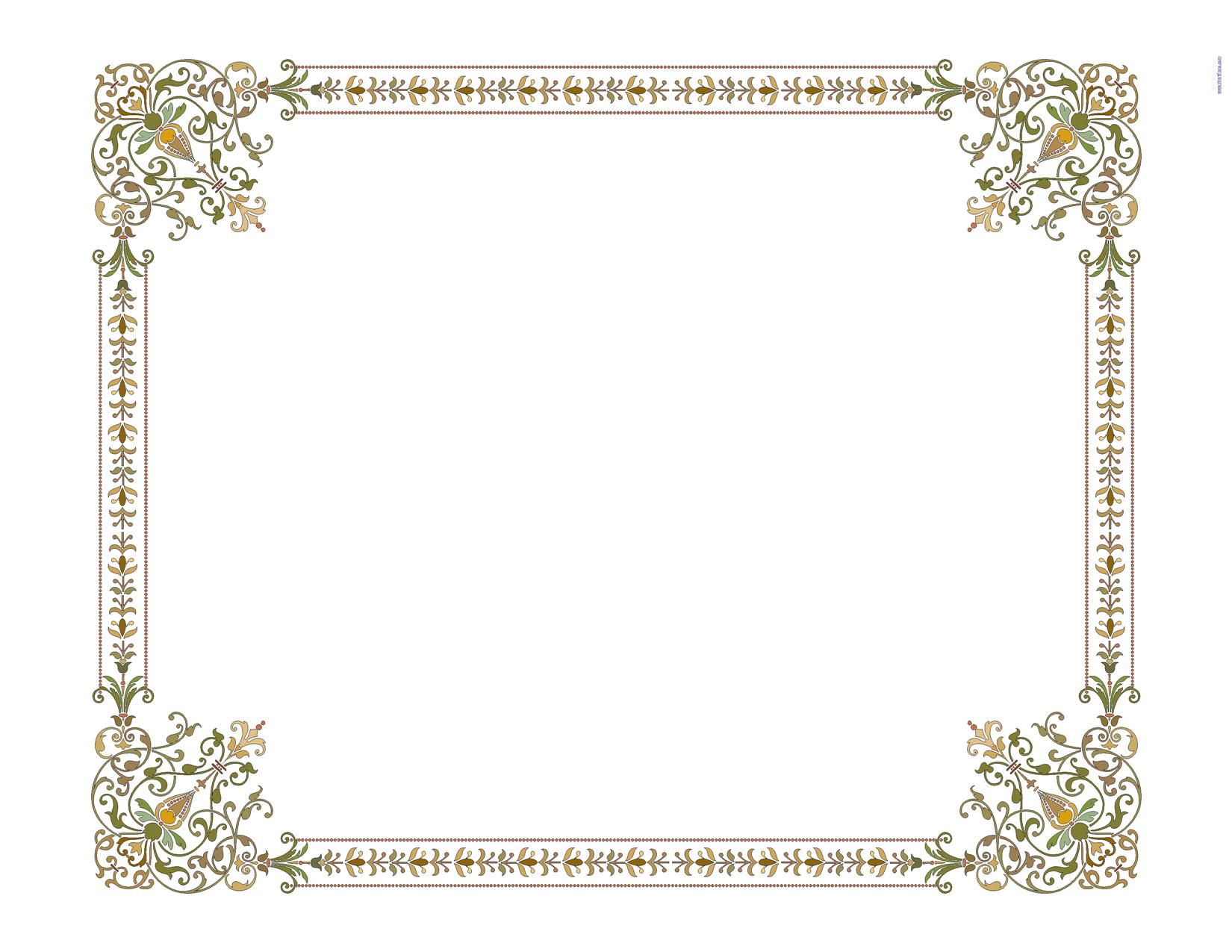 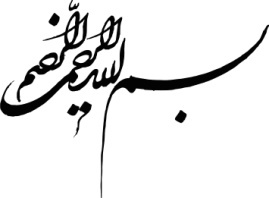 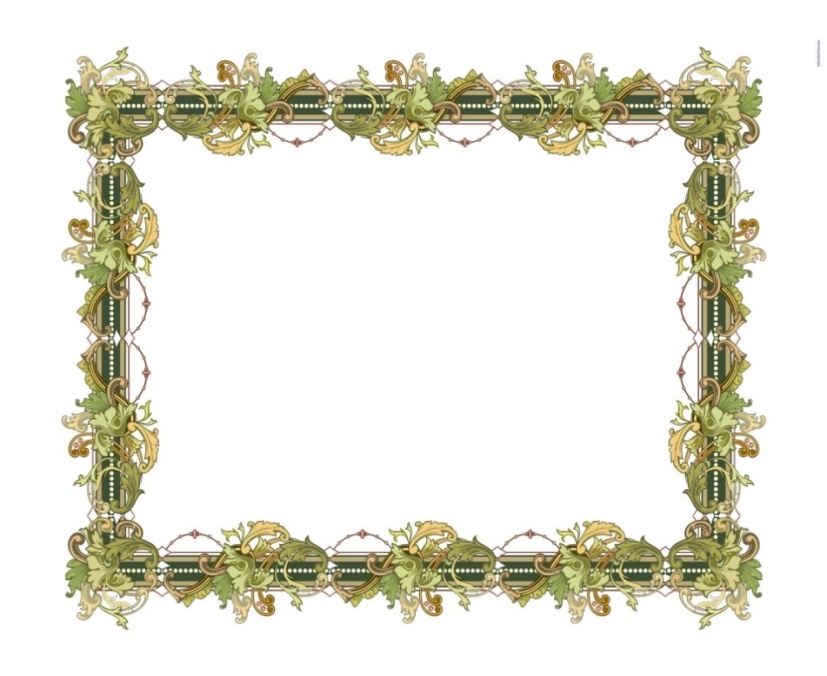 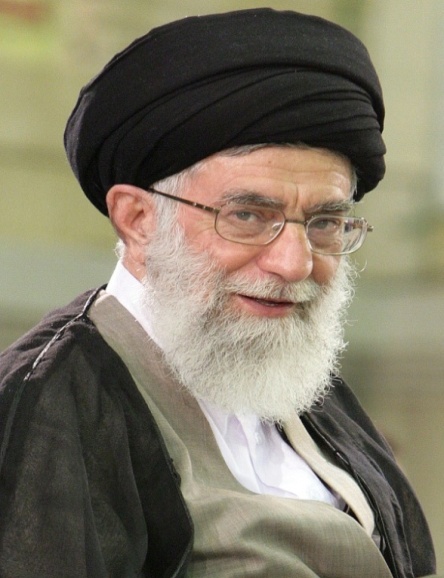 فرازهايي از بيانات و رهنمودهاي مقام عظمای ولایت
 حضرت امام خامنه ای(مد ظله العالی)
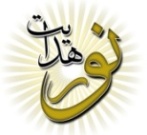 ديدار جوانان، دانشجويان، دانش‌آموزان و خانواده‌هاى معظم شهيدان
به خداى متعال اعتماد داشته باشيد، حسن ظن داشته باشيد.
 اينى كه خدا با تأكيد مي فرمايد: «و لينصرنّ اللَّه من ينصره انّ اللَّه لقوىّ عزيز»؛ *
بى‌شك، بدون ترديد خداى متعال آن كسانى را كه دين او را و اهداف او را يارى كنند، يارى خواهد كرد، اين سخن راستى است، اين وعده‌ى صادقى است. به اين اعتماد كنيد.
 با اقتدار، با عزم كافى، با تهذيب نفس، با خودسازى - هم خودسازى علمى و هم خودسازى اخلاقى - پيش برويد.
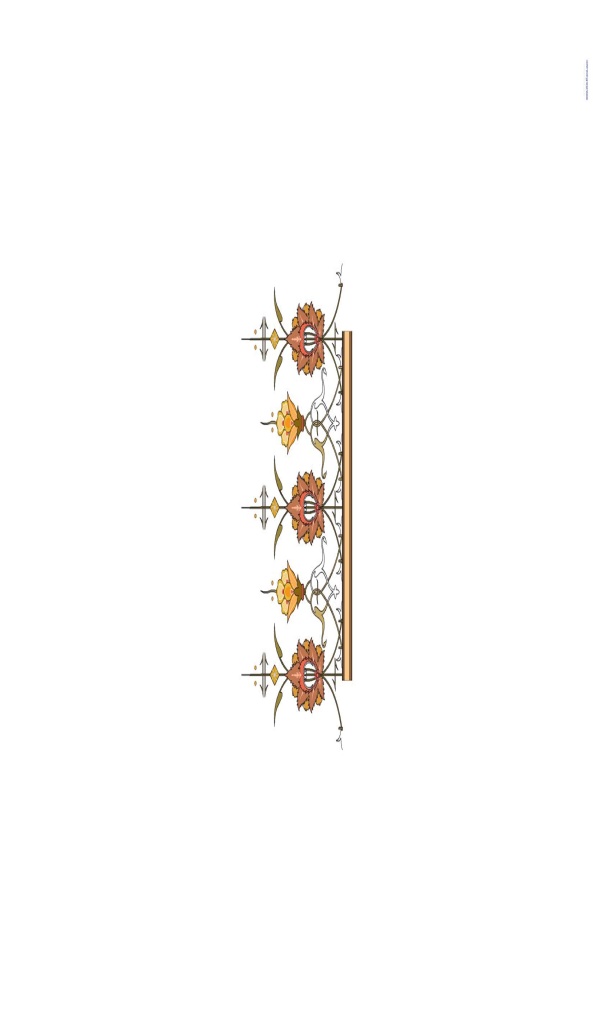 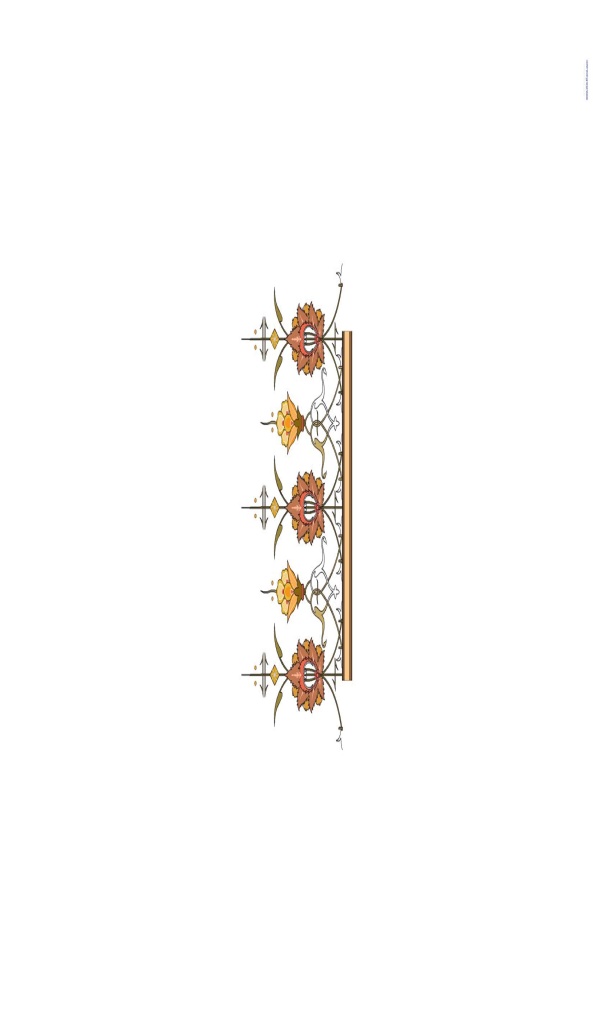 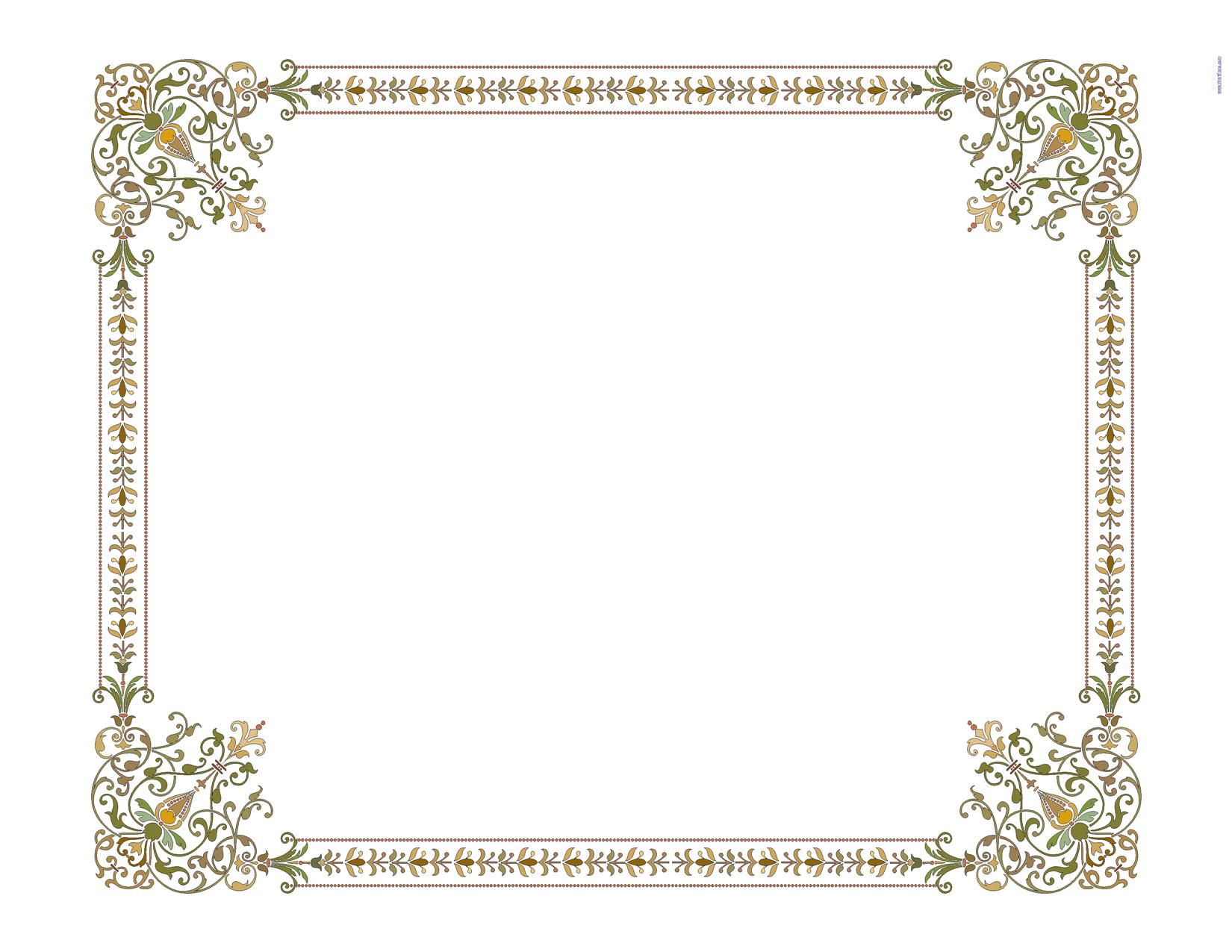 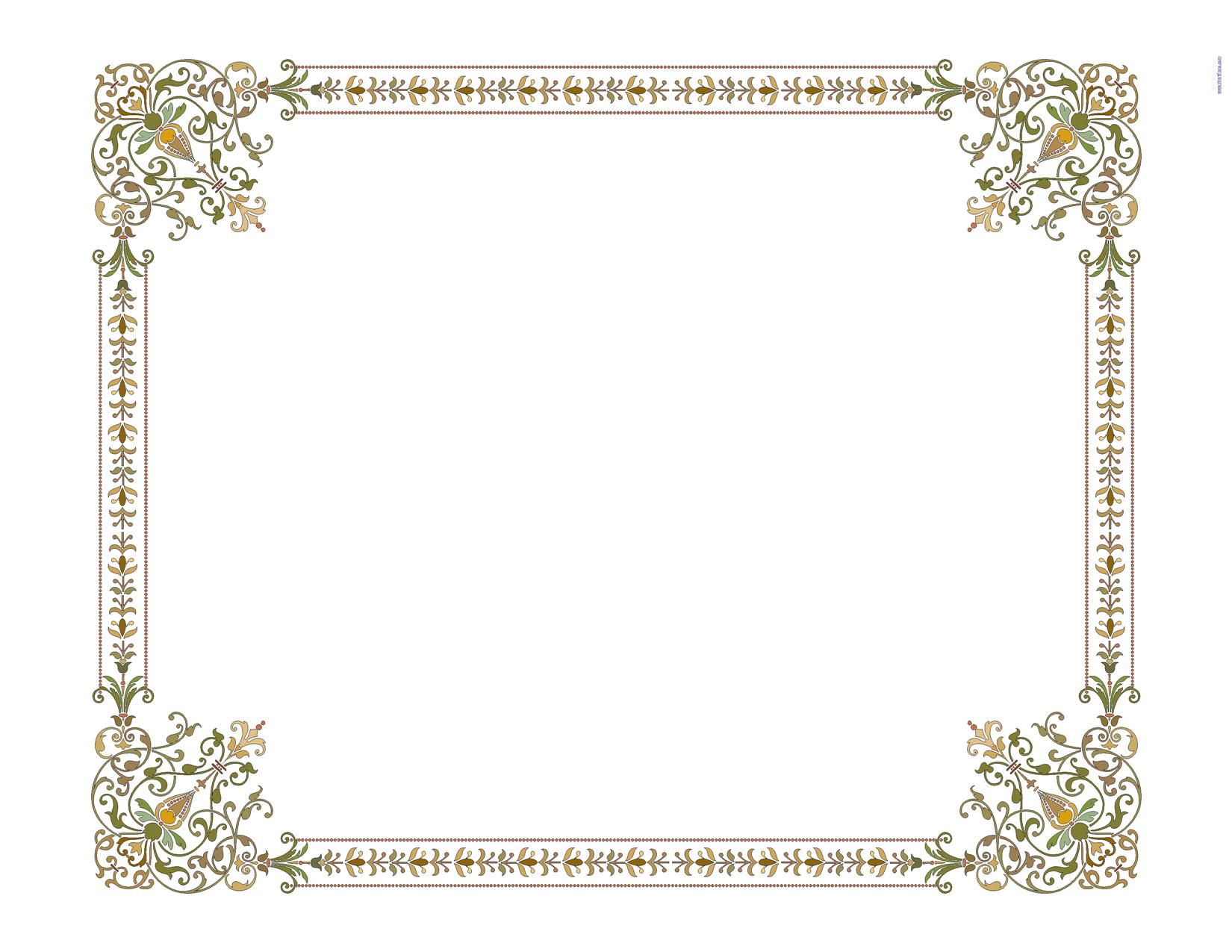 *حج/ 40
تاریخ :    88/8/12
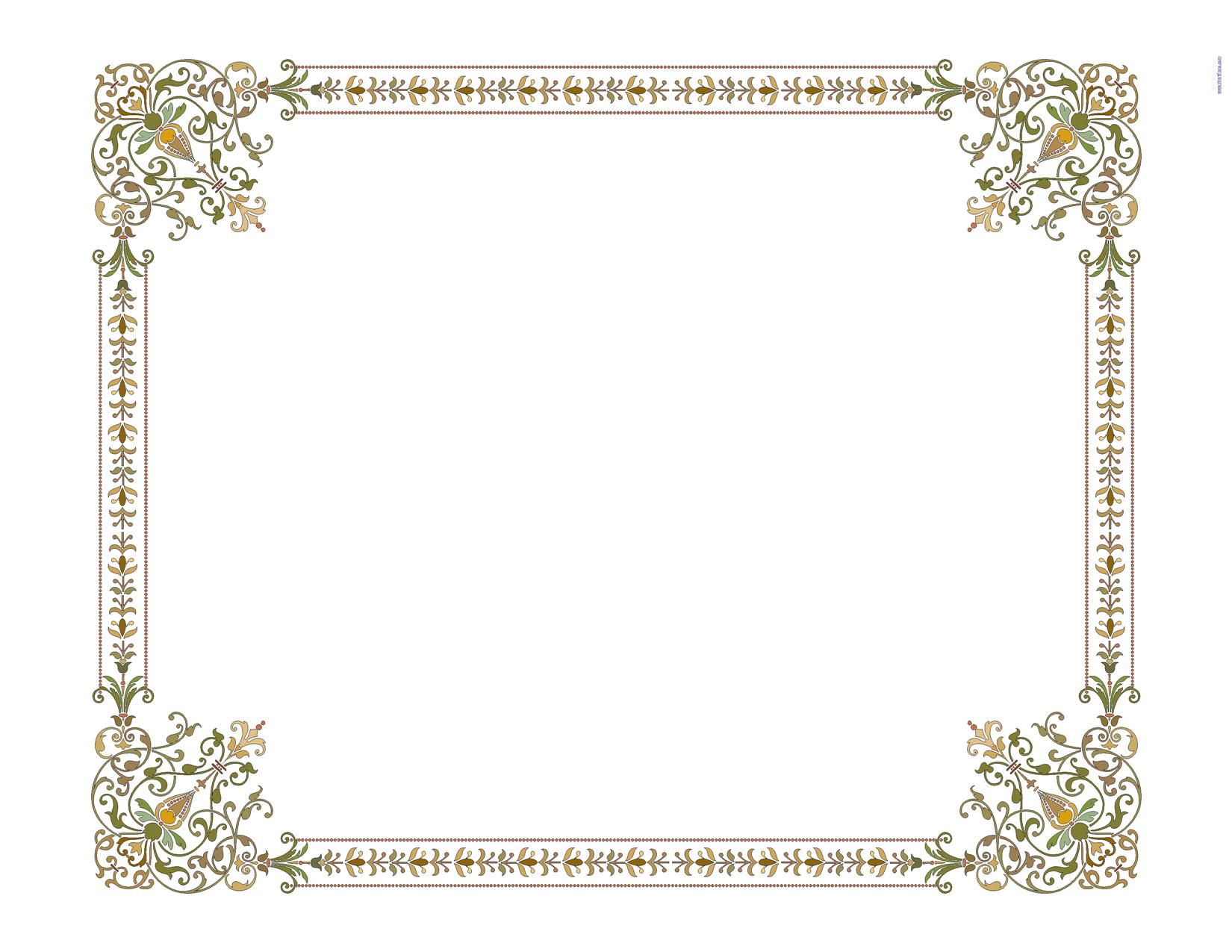 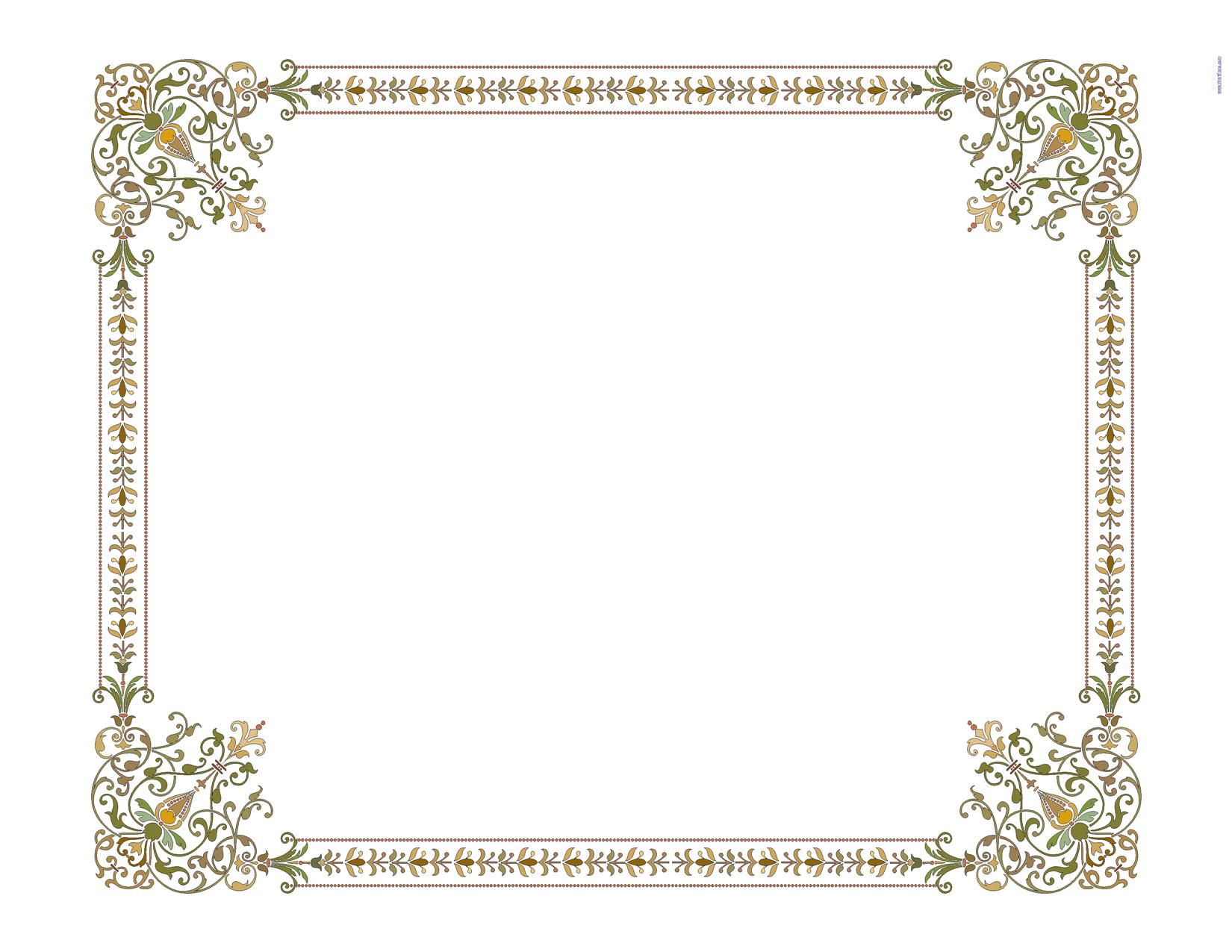 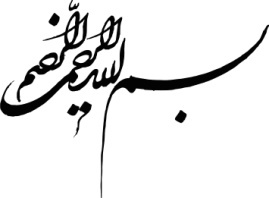 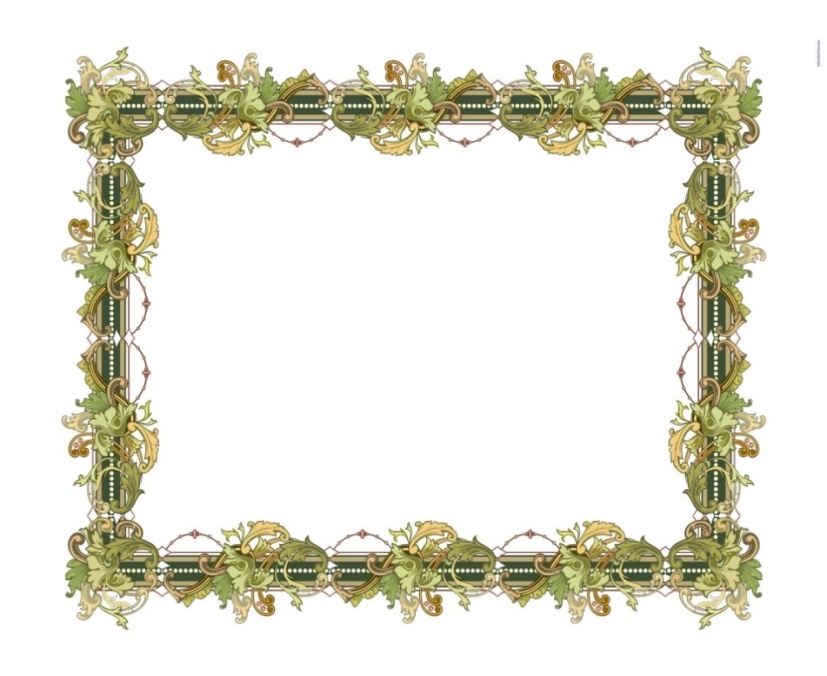 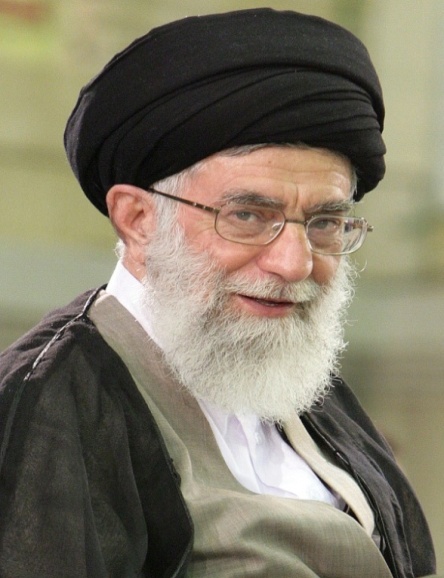 فرازهايي از بيانات و رهنمودهاي مقام عظمای ولایت
 حضرت امام خامنه ای(مد ظله العالی)
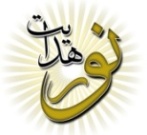 ديدار جوانان، دانشجويان، دانش‌آموزان و خانواده‌هاى معظم شهيدان
ان‌شاءاللَّه روزى را خواهد ديد
 كه كشورتان به بركت مجاهدتهاى شما در اوج افتخار و در 
قله‌ى اقتدار باشد.اميدواريم ان‌شاءاللَّه خداوند متعال همه‌ى شماها را به‌سلامت بدارد و تأييد كند و
 ان‌شاءاللَّه همه آن روزهاى شيرين و روشن را ببينيد.
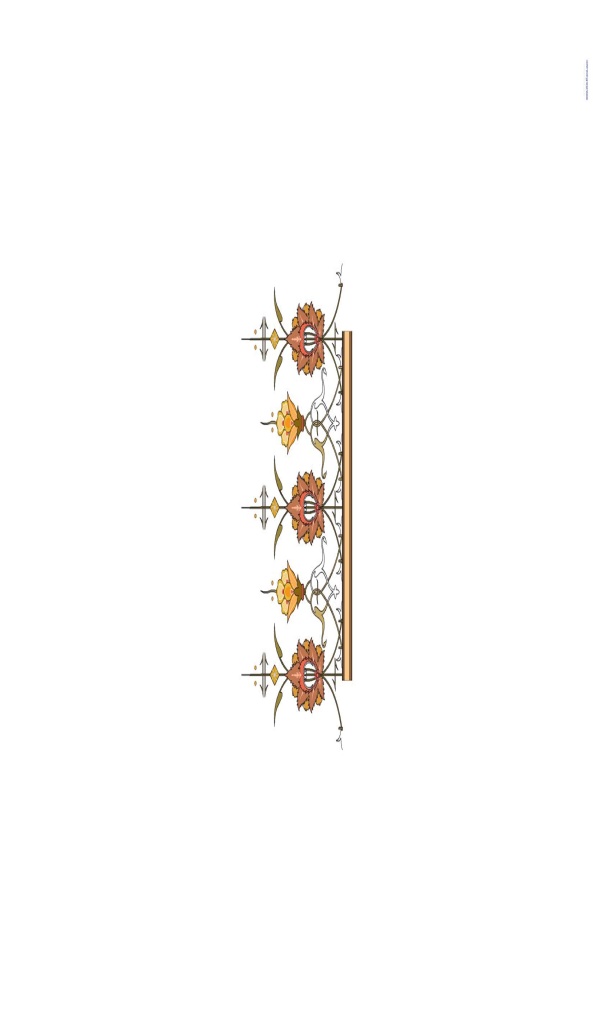 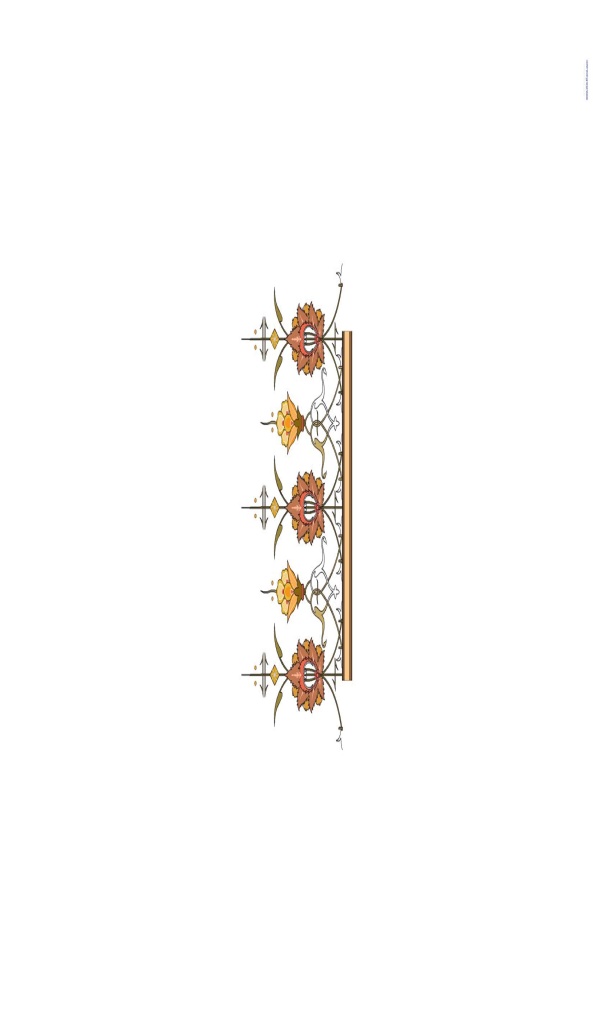 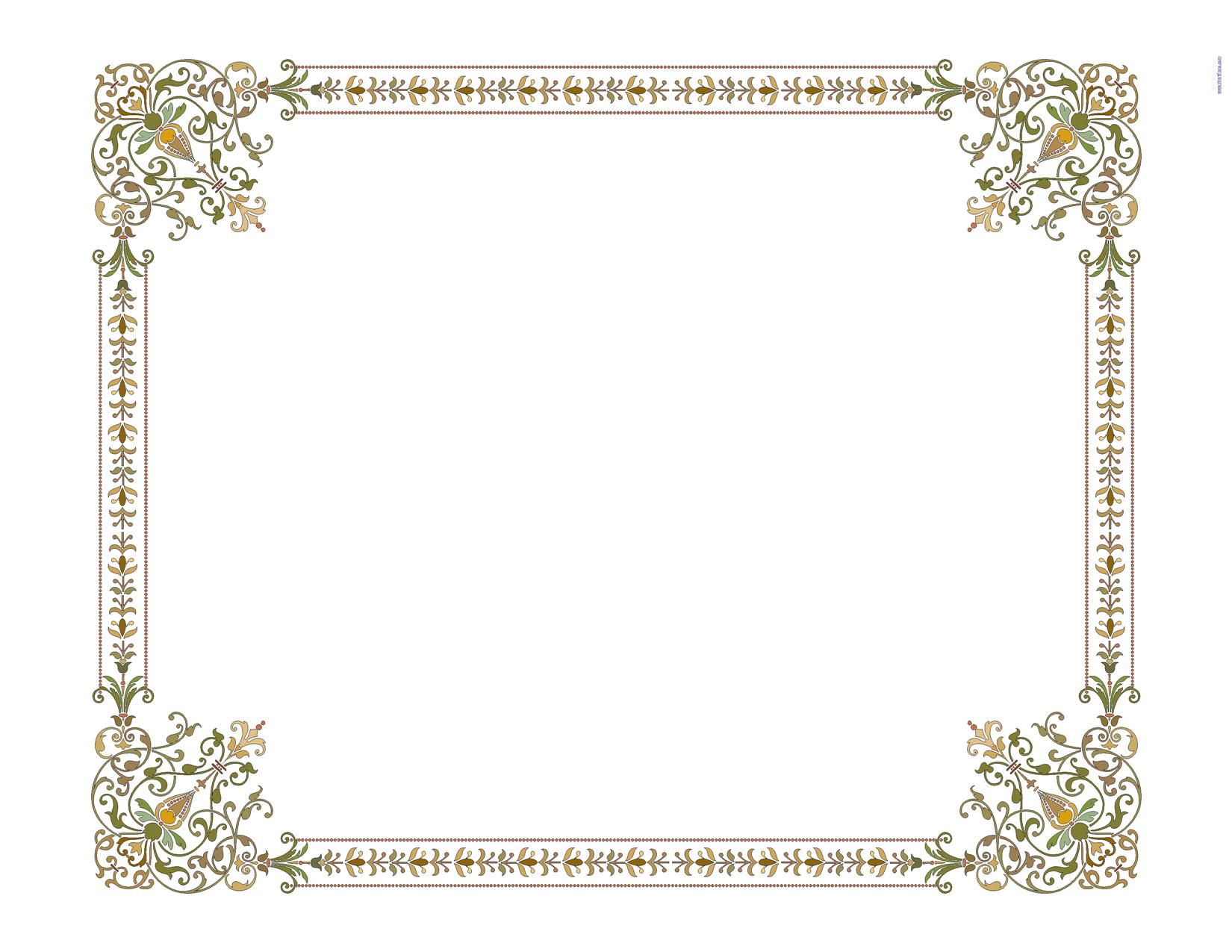 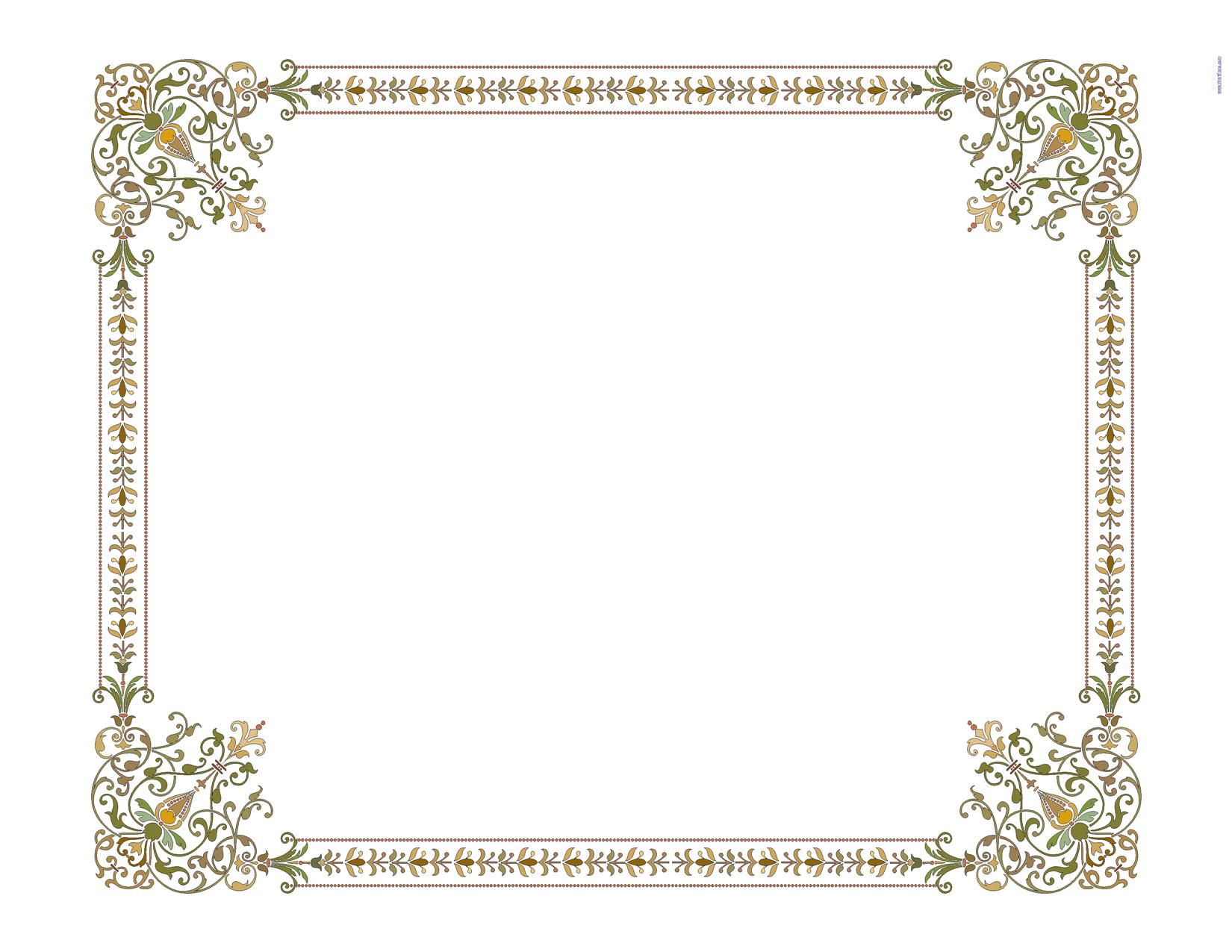 تاریخ :    88/8/12
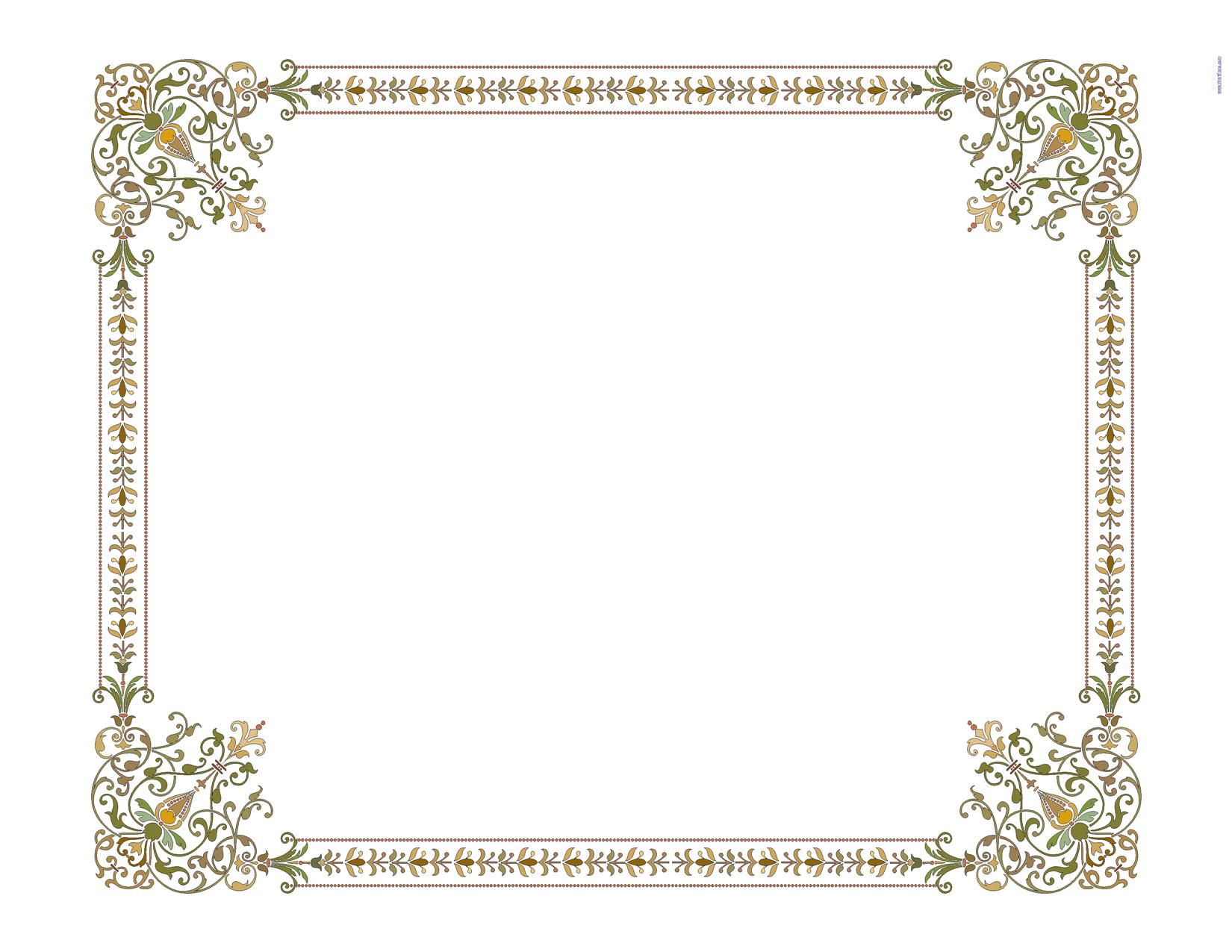 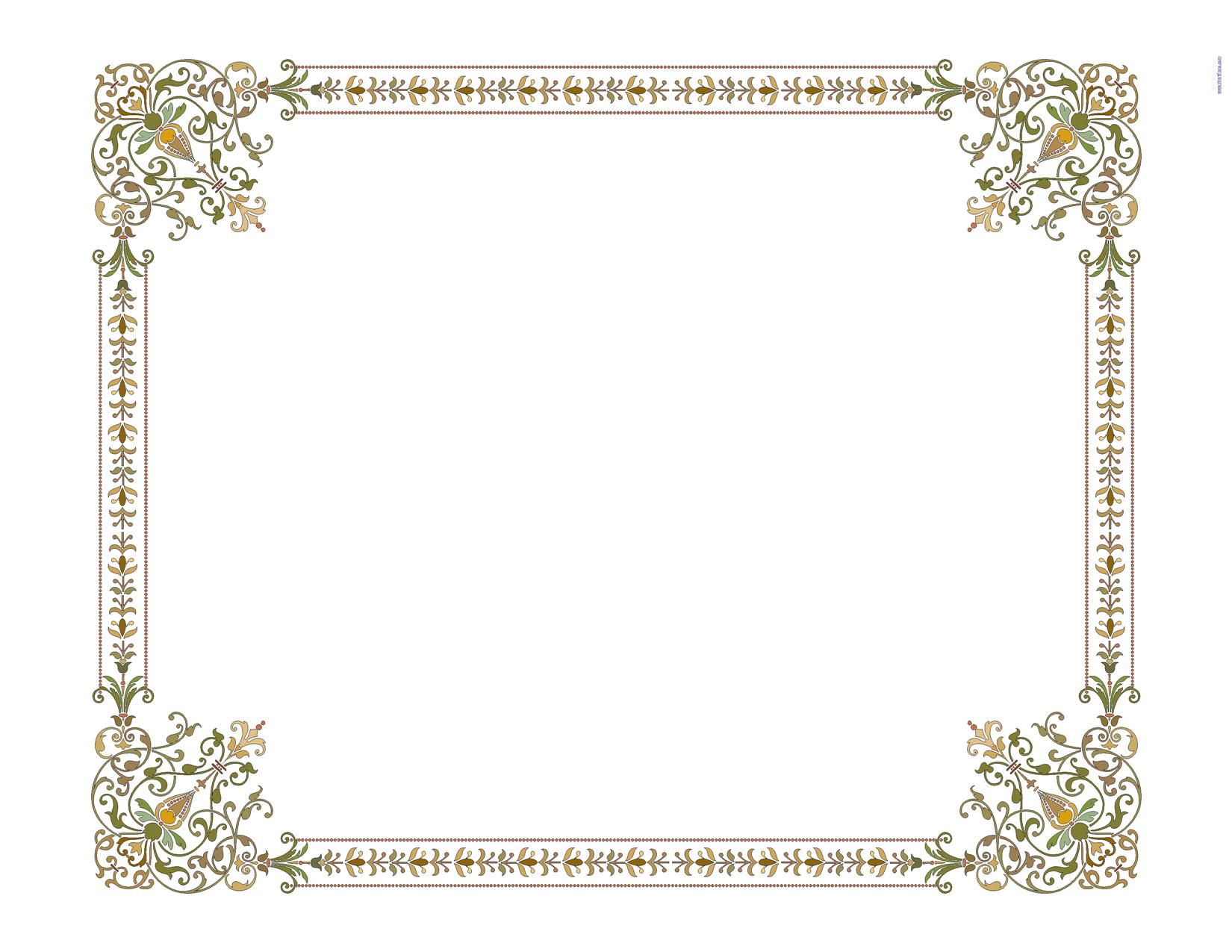 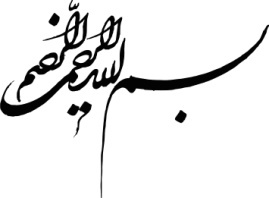 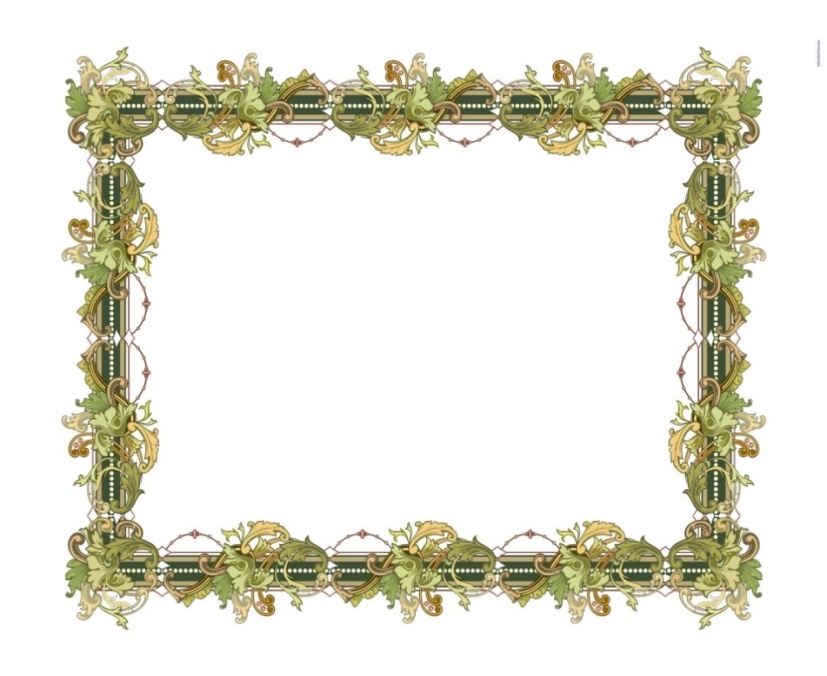 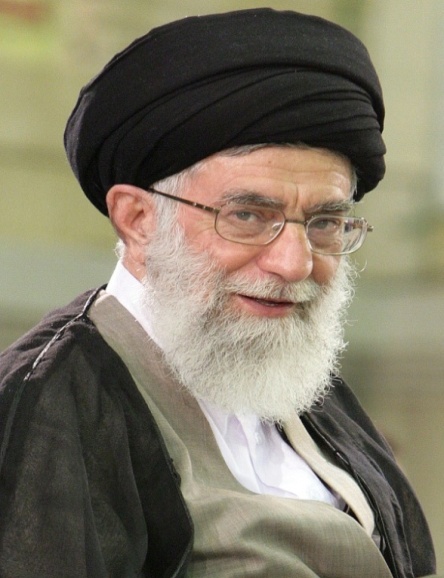 فرازهايي از بيانات و رهنمودهاي مقام عظمای ولایت
 حضرت امام خامنه ای(مد ظله العالی)
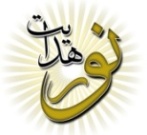 ديدار جوانان،استادان و دانشجویان کردستان
يك عده‏اى ميخواهند مطلب را واژگونه نشان بدهند؛
 اعتراض ميكنند آقا! چقدر ميگوئيد مرگ بر فلان، مرگ بر فلان. اعتراض مي كنند چرا جنايات آمريكا را يا صهيونيستها را يا هم‏پيمانانشان را در تريبونهاى جهانى علنى مطرح مي كنيد.
 بايد مطرح كرد، بايد گفت. ملتها درس مي گيرند.
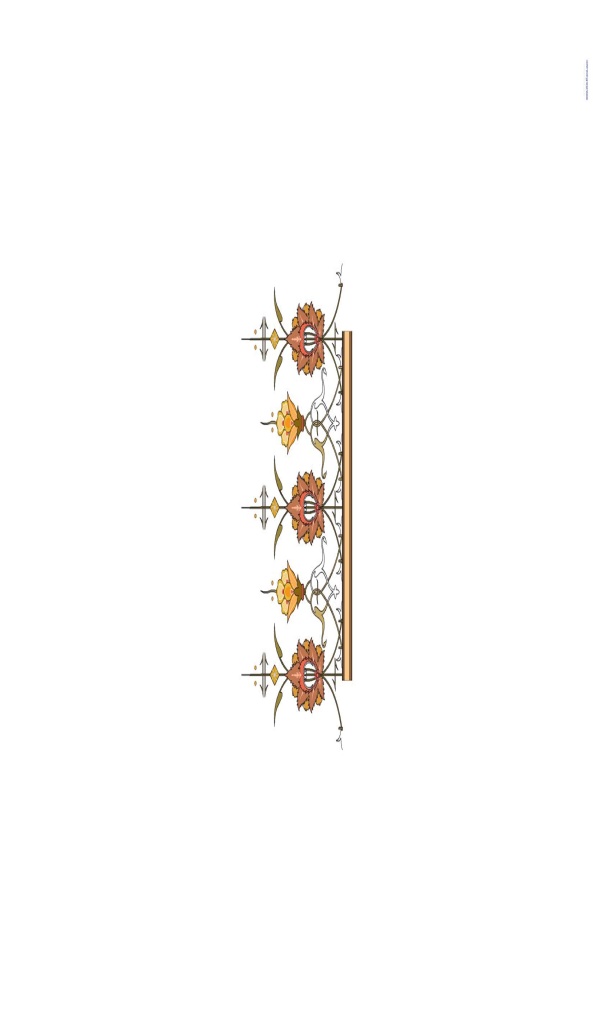 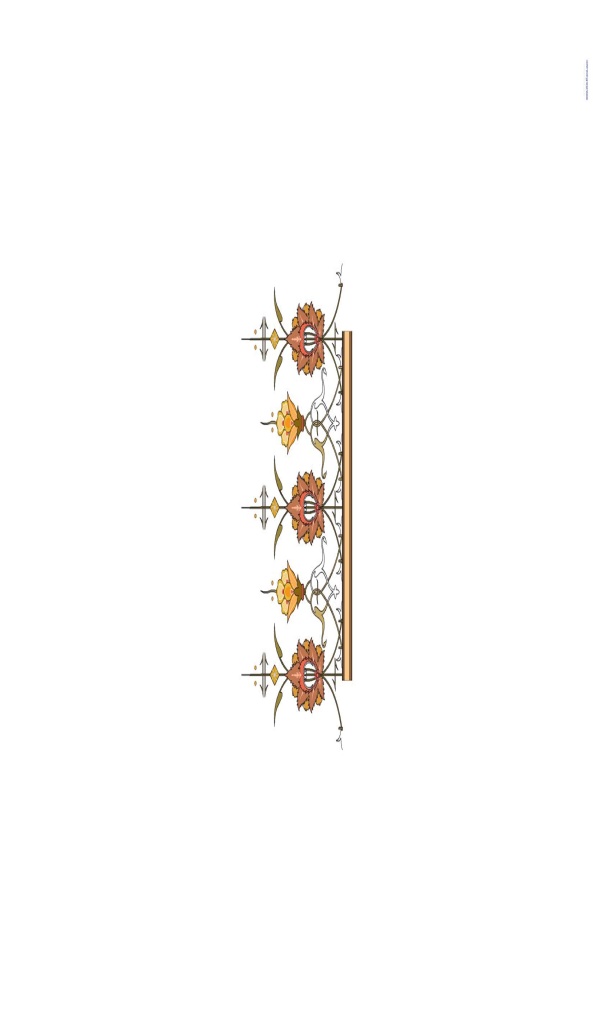 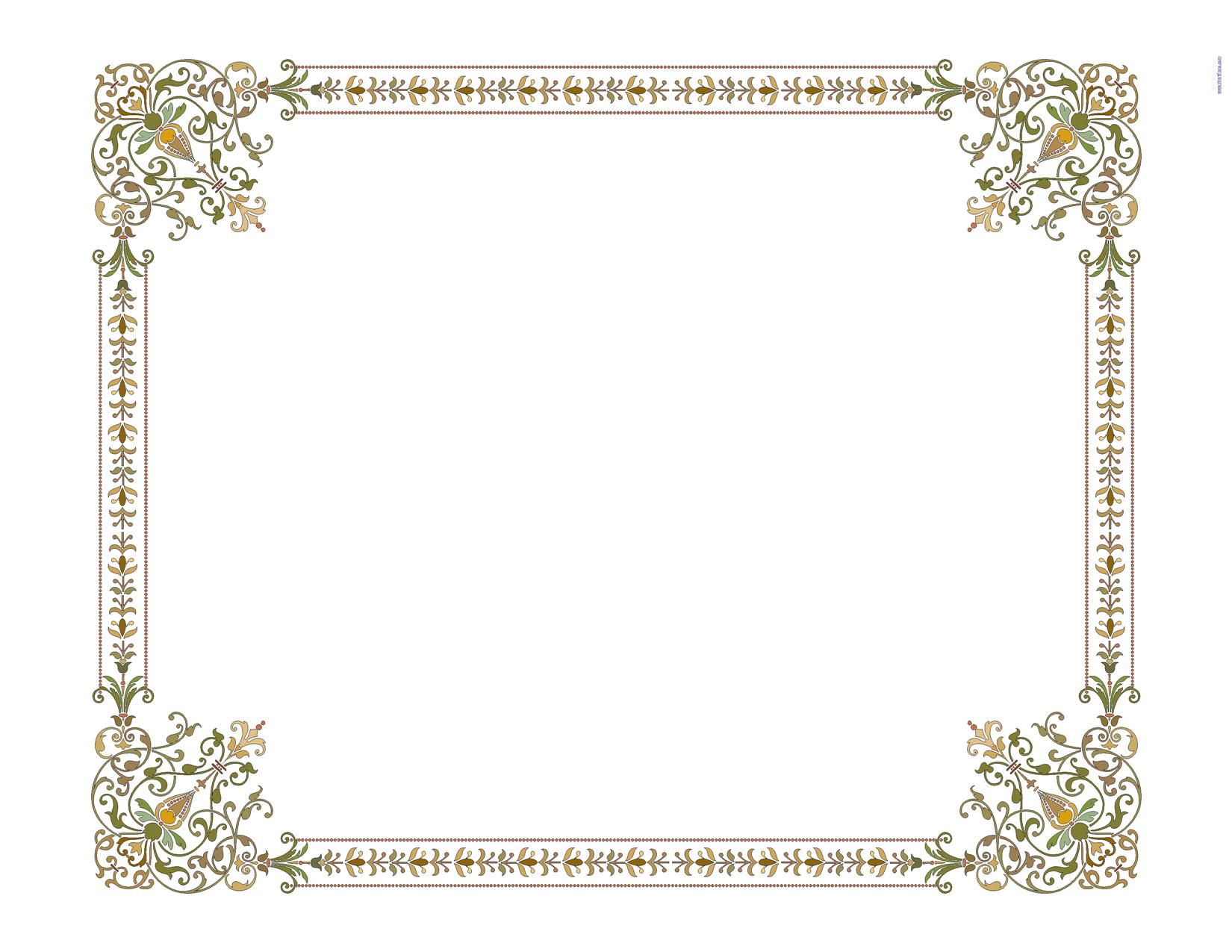 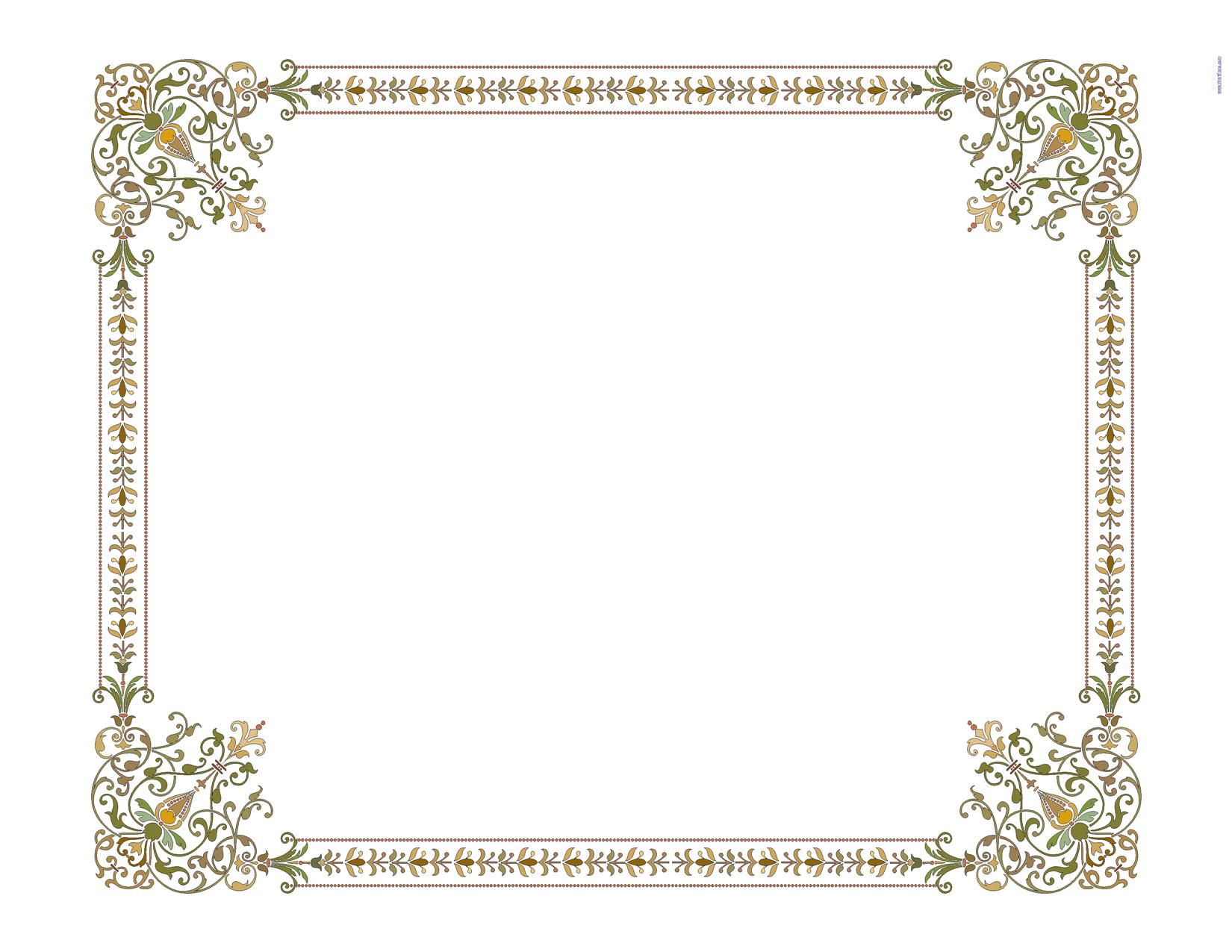 تاریخ :    88/2/27
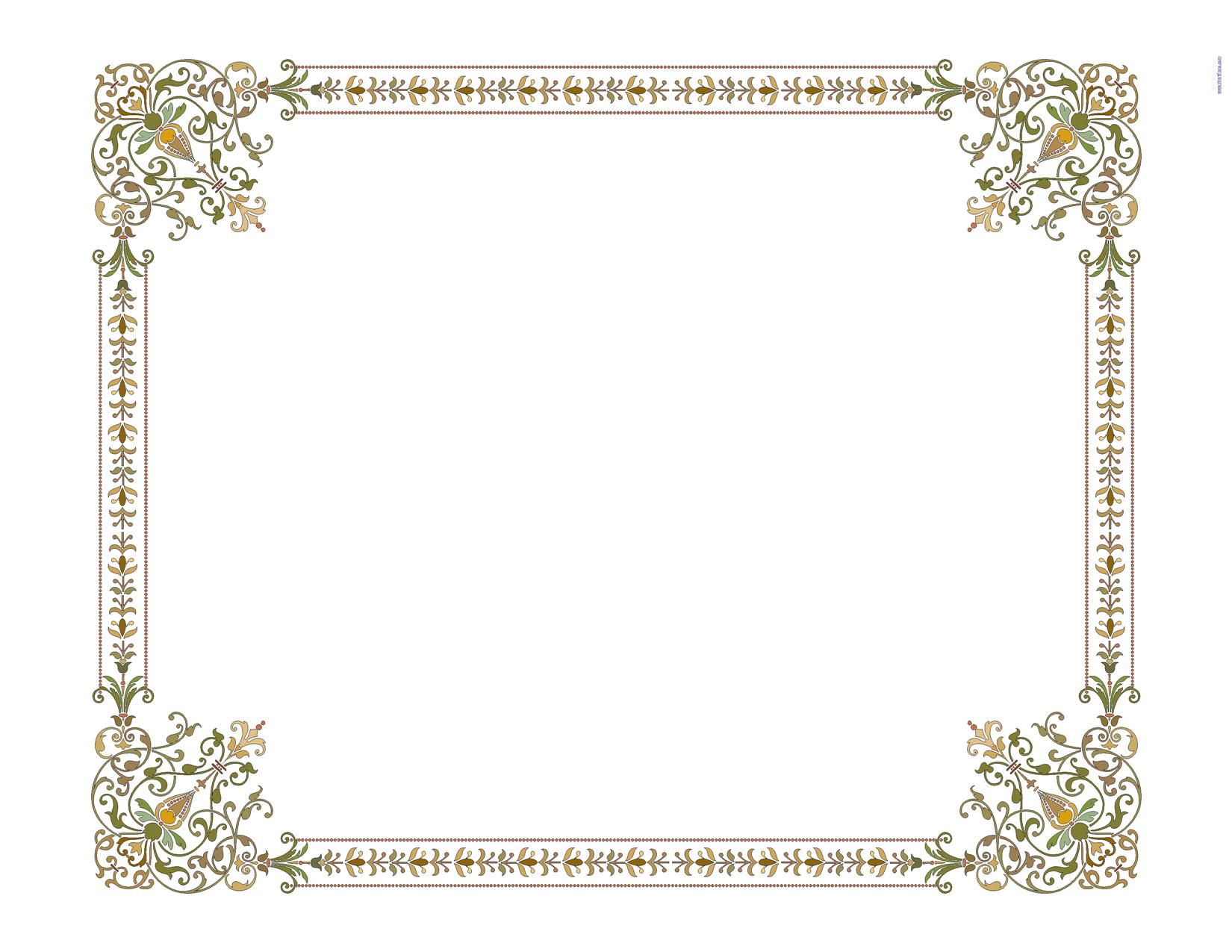 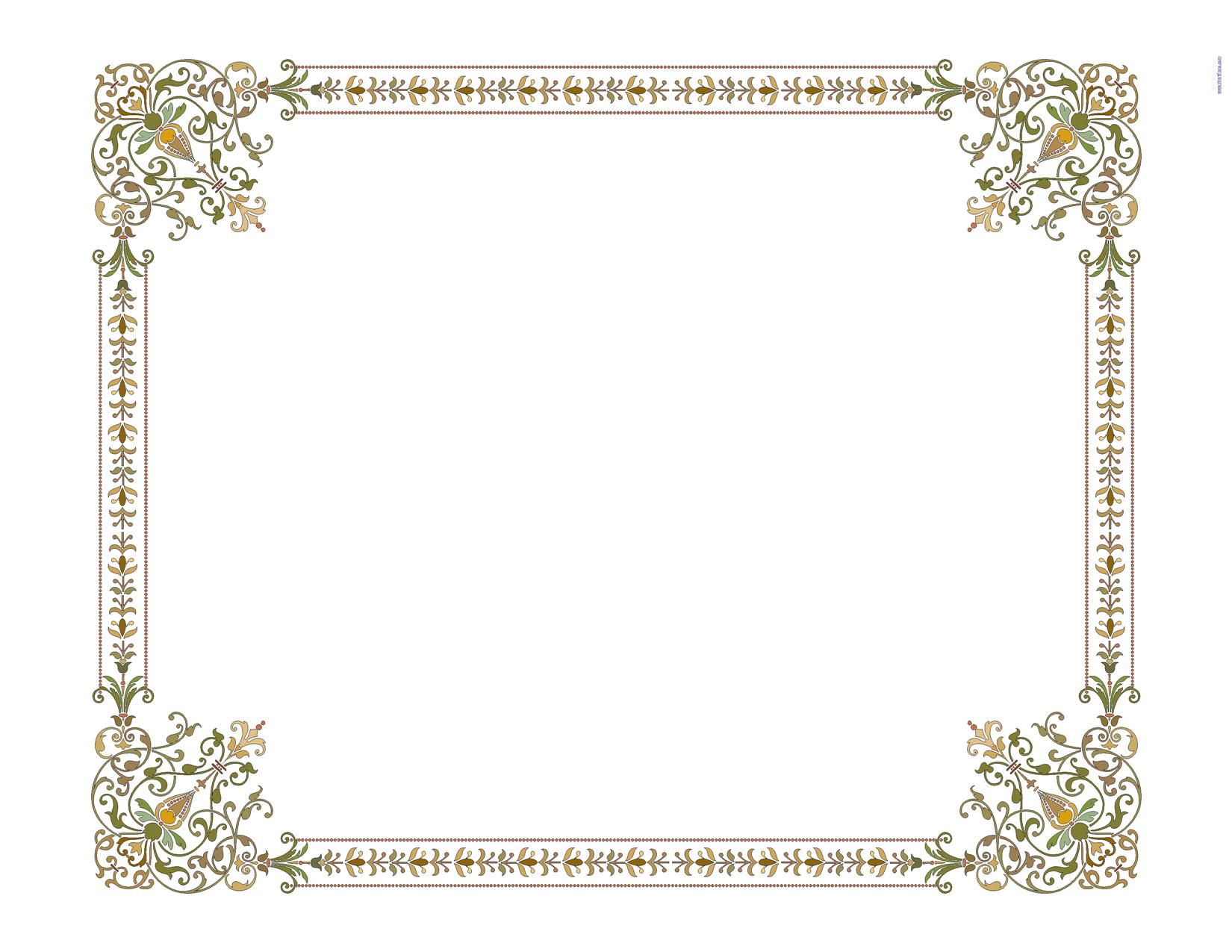 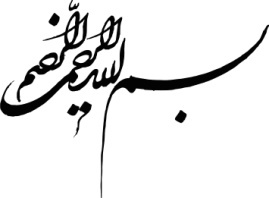 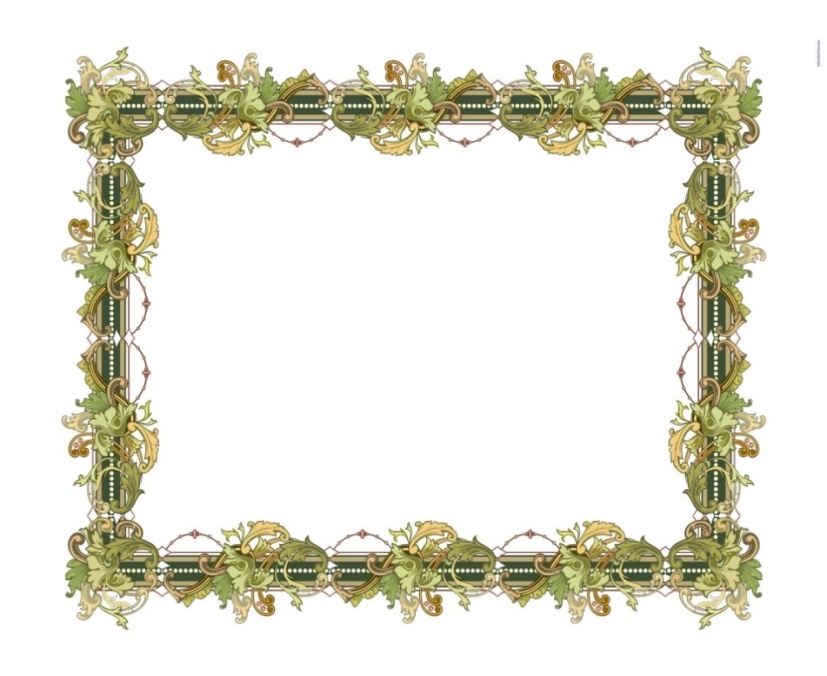 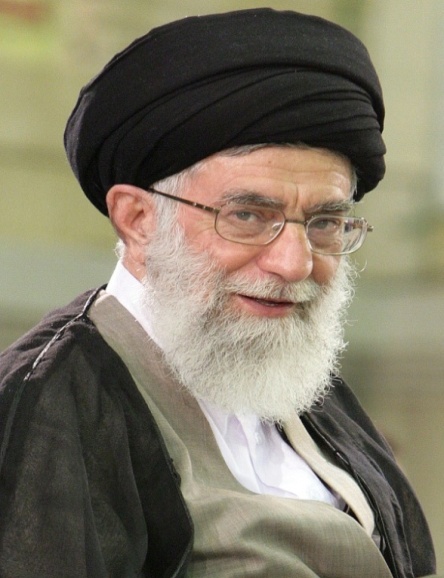 فرازهايي از بيانات و رهنمودهاي مقام عظمای ولایت
 حضرت امام خامنه ای(مد ظله العالی)
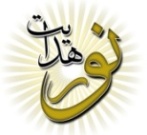 ديدار جمع کثیری از بسیجیان کشور
بسیج
 یک استثناء و یک  حادثه بی نظیر است.
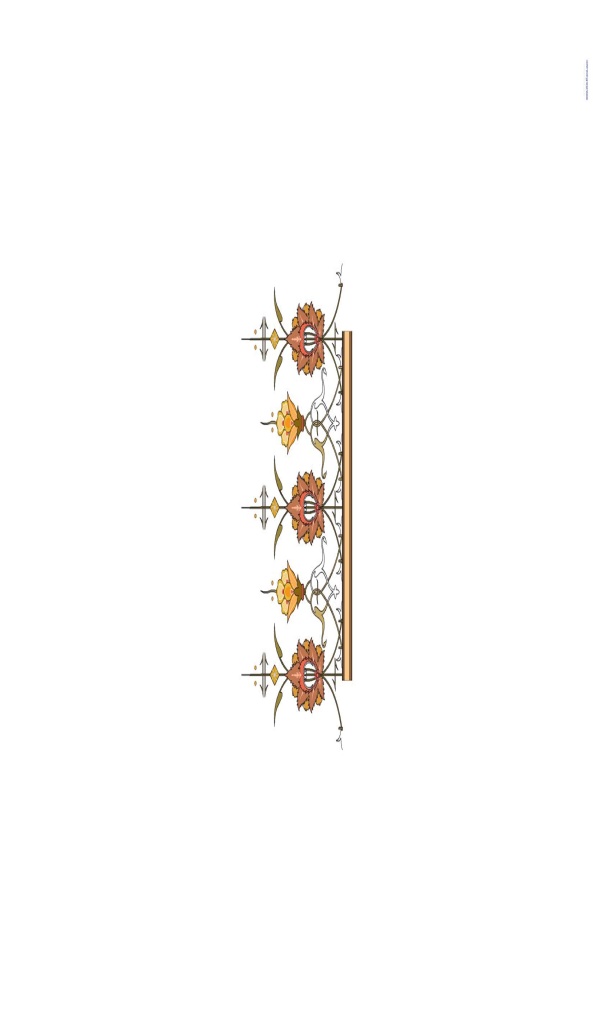 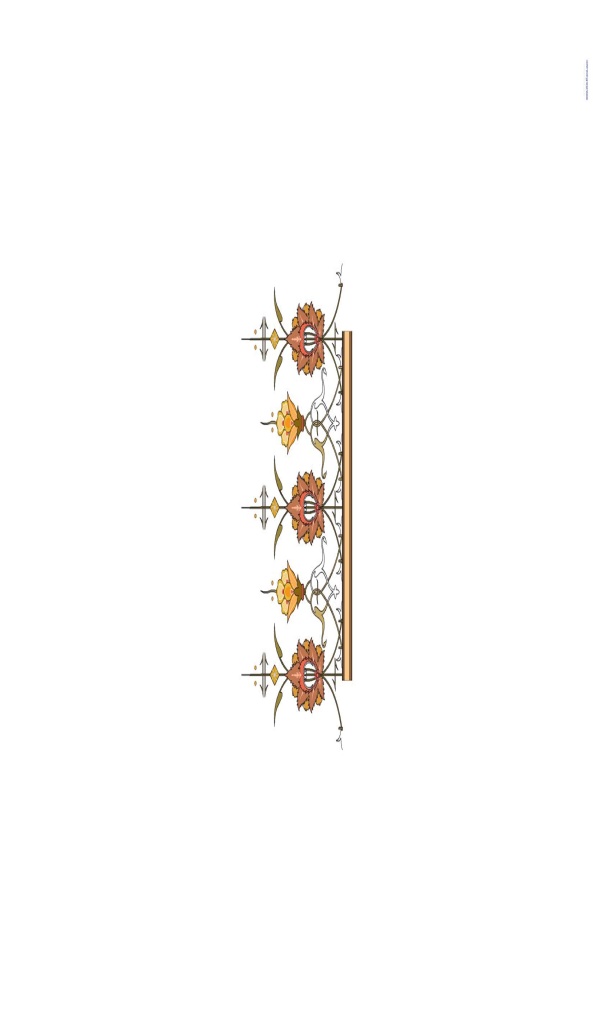 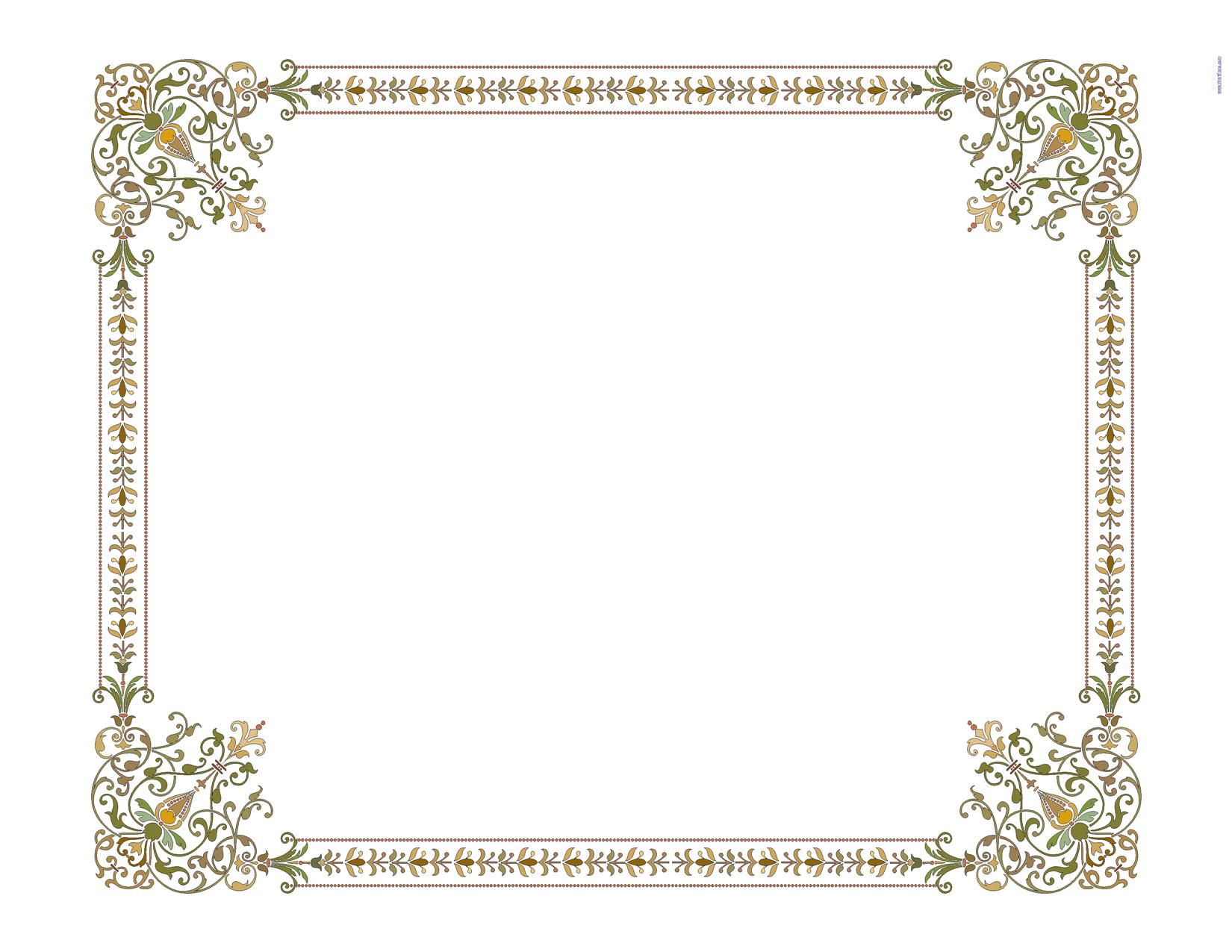 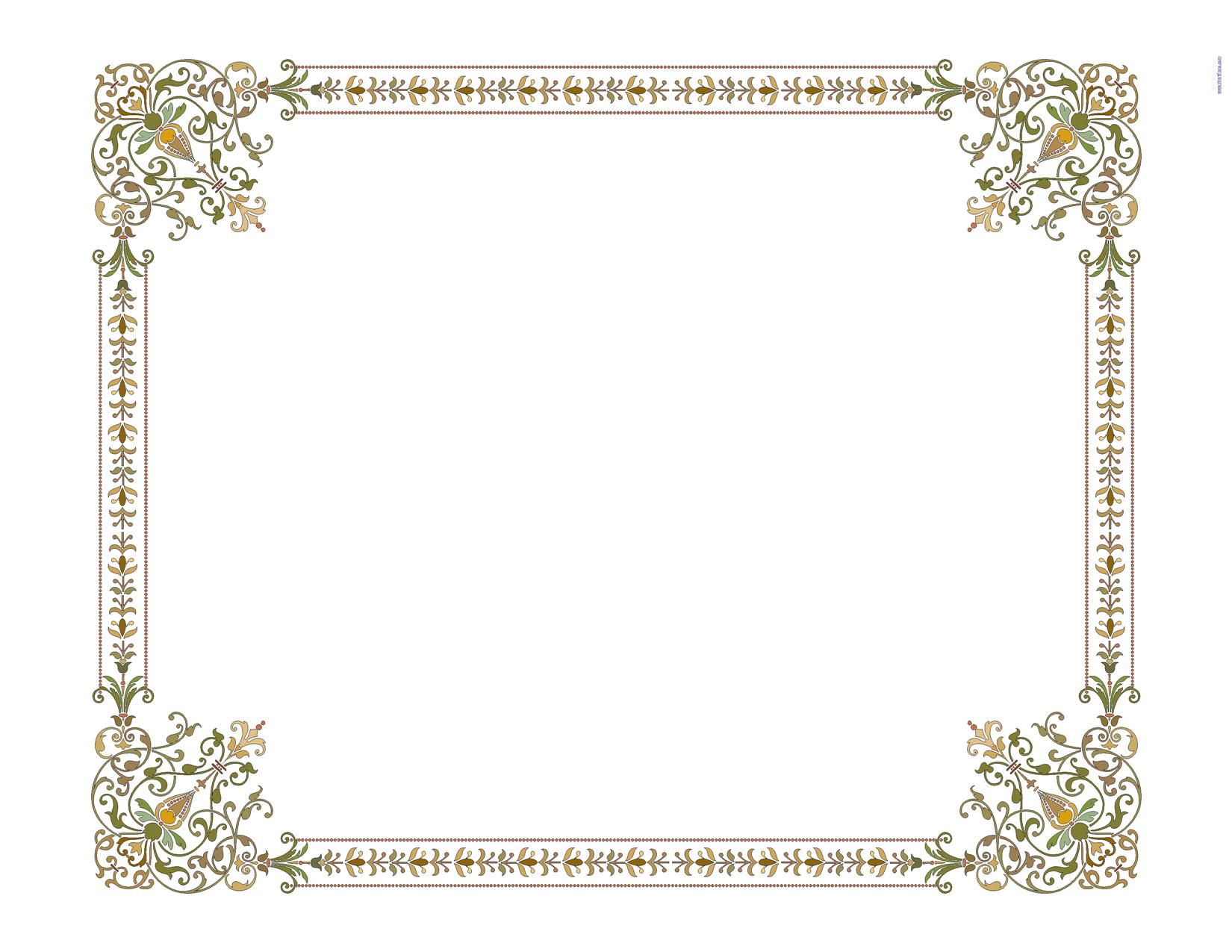 تاریخ :    88/9/4
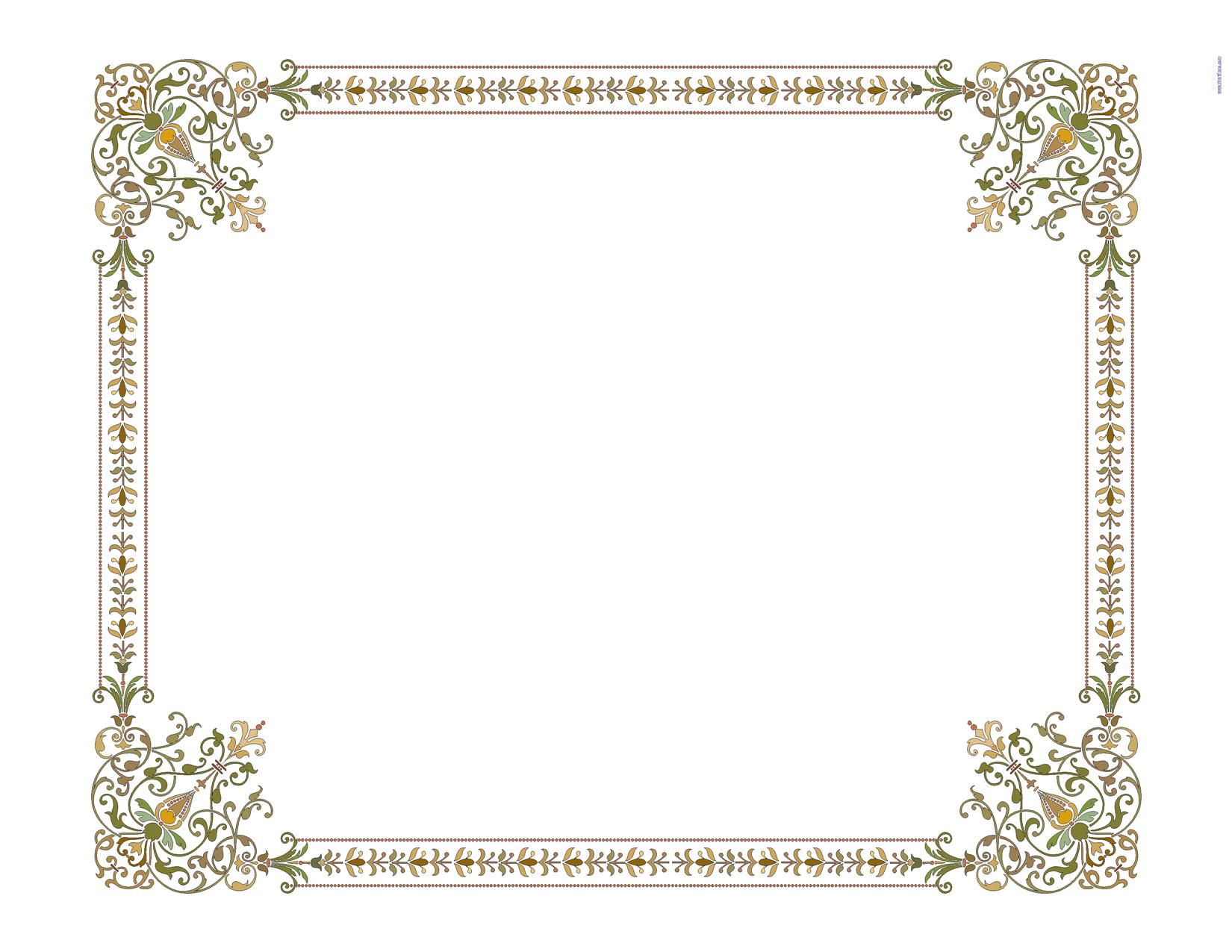 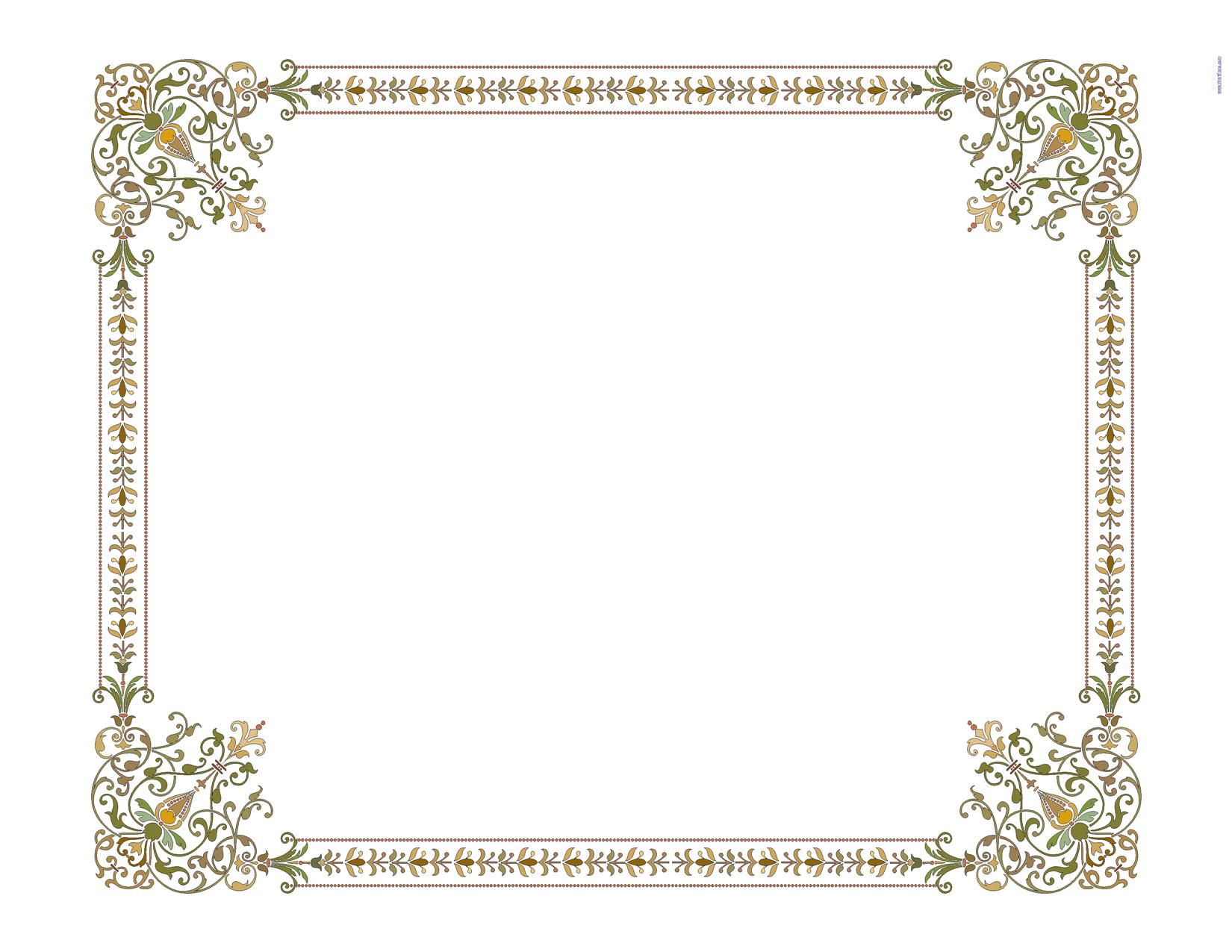 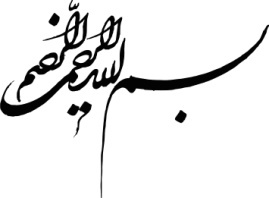 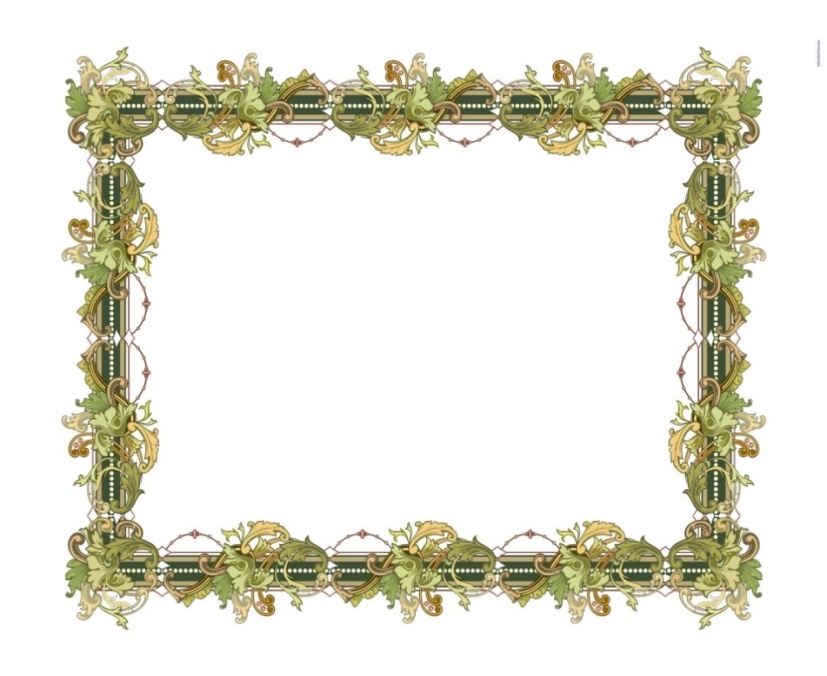 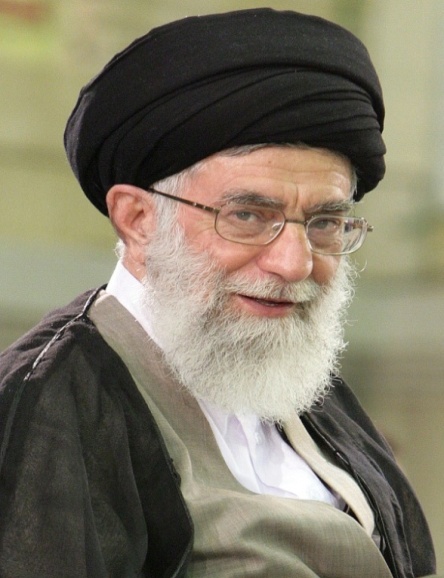 فرازهايي از بيانات و رهنمودهاي مقام عظمای ولایت
 حضرت امام خامنه ای(مد ظله العالی)
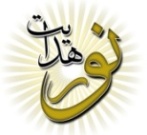 ديدار جمع کثیری از بسیجیان کشور
بسیج
 رمز پایداری و
 ماندگاری و عزت ملی است.
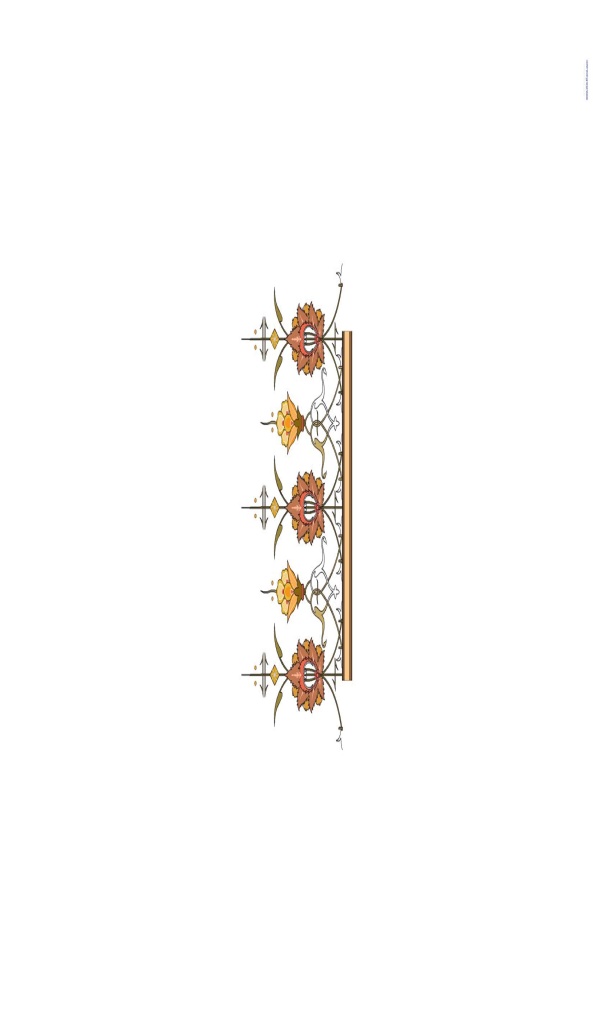 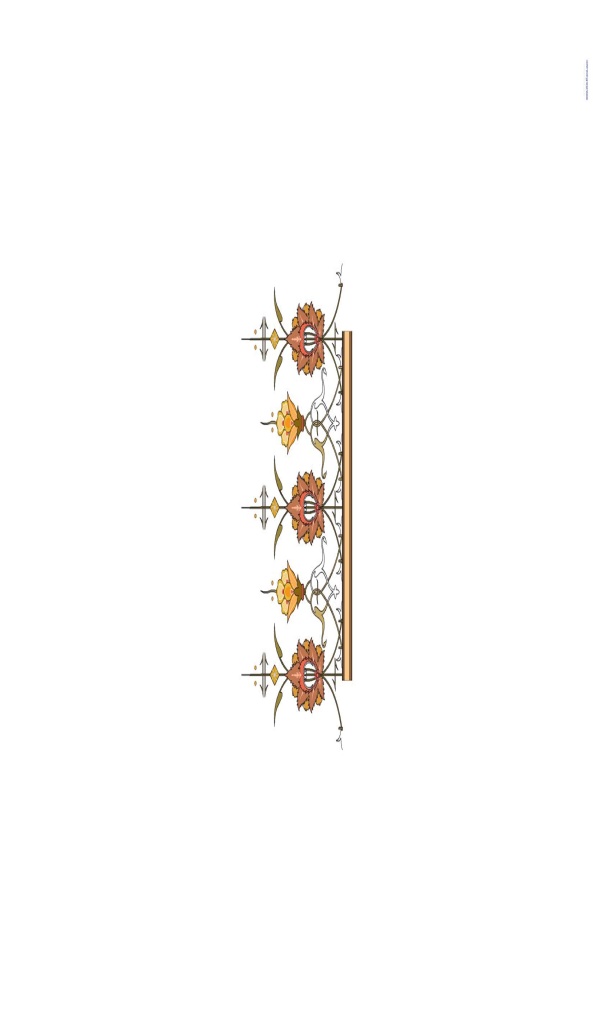 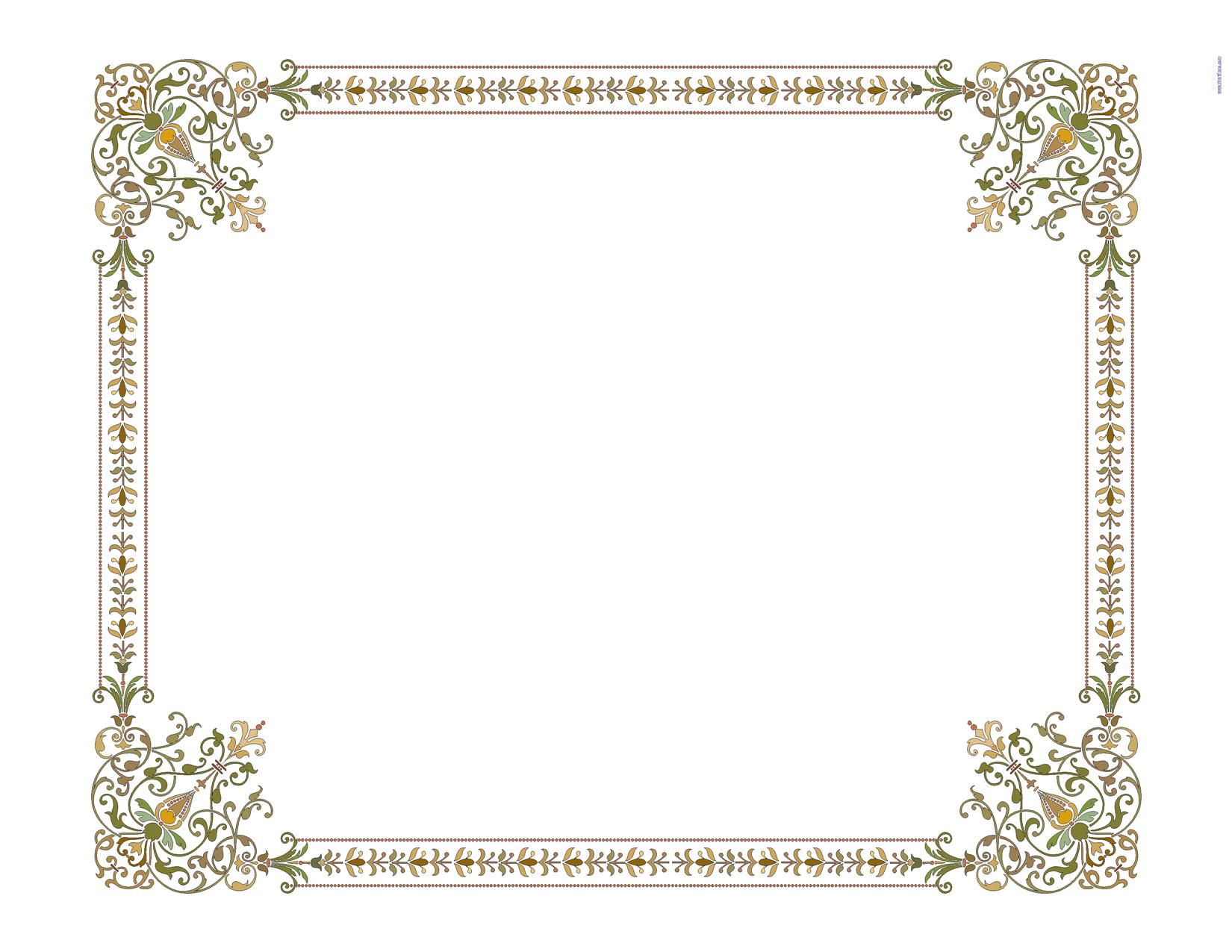 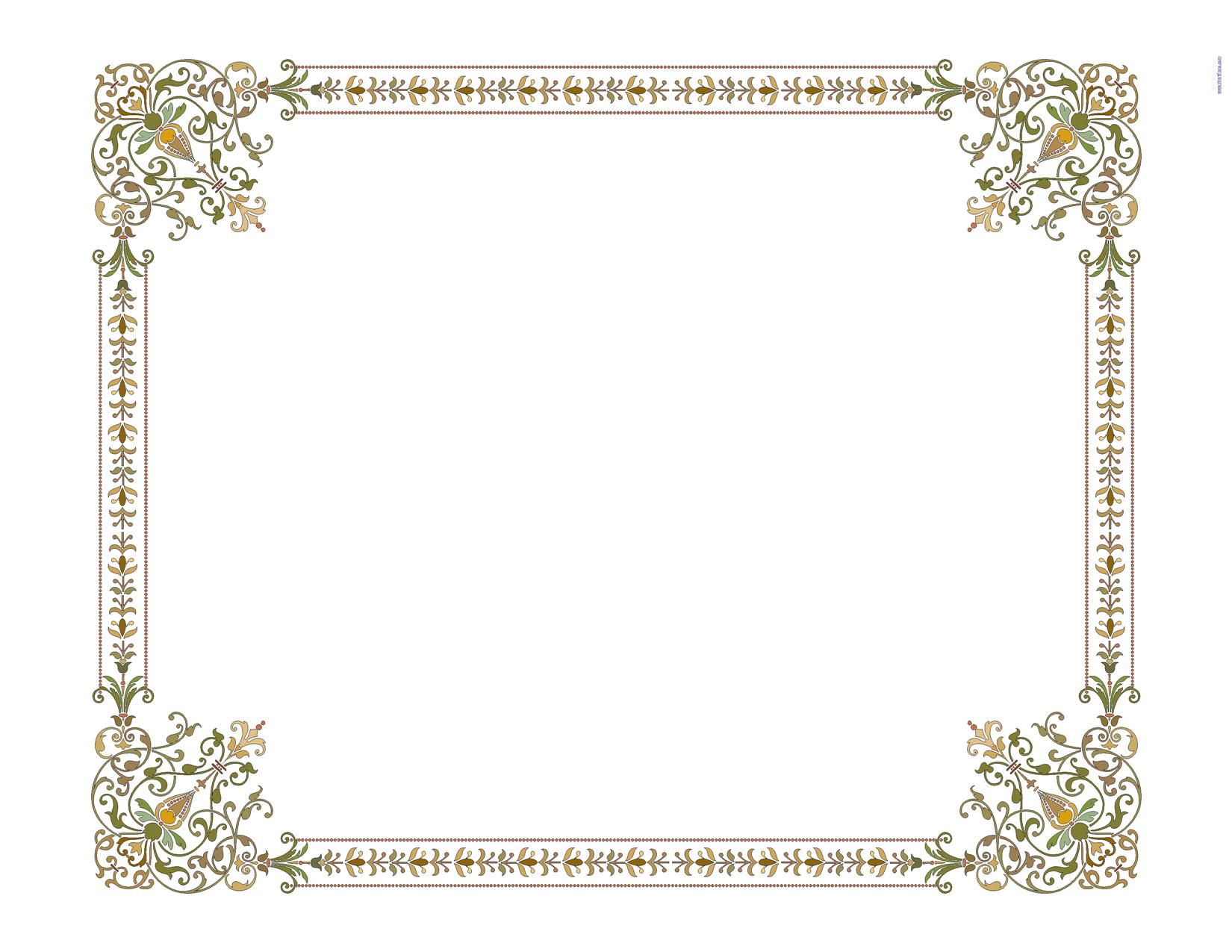 تاریخ :    88/9/4
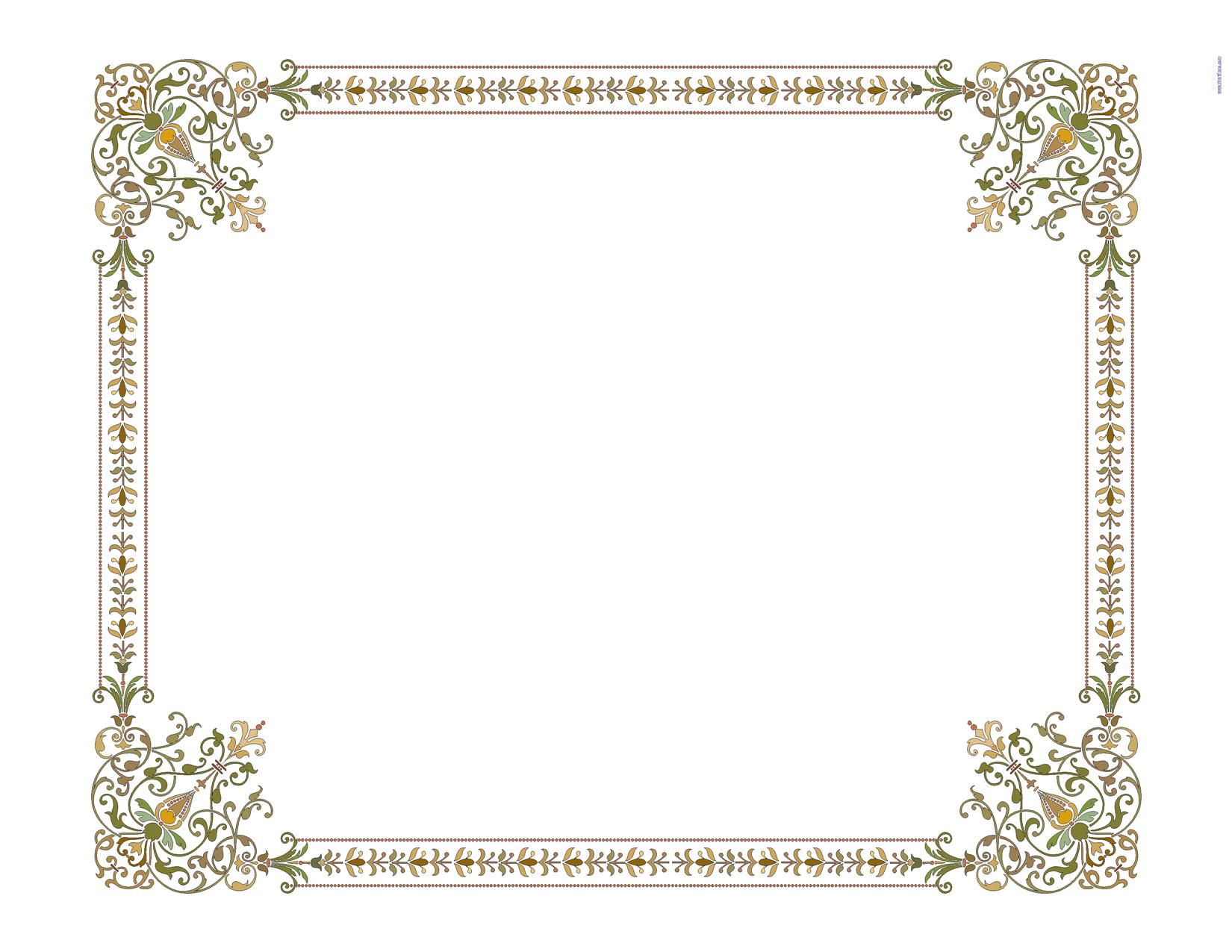 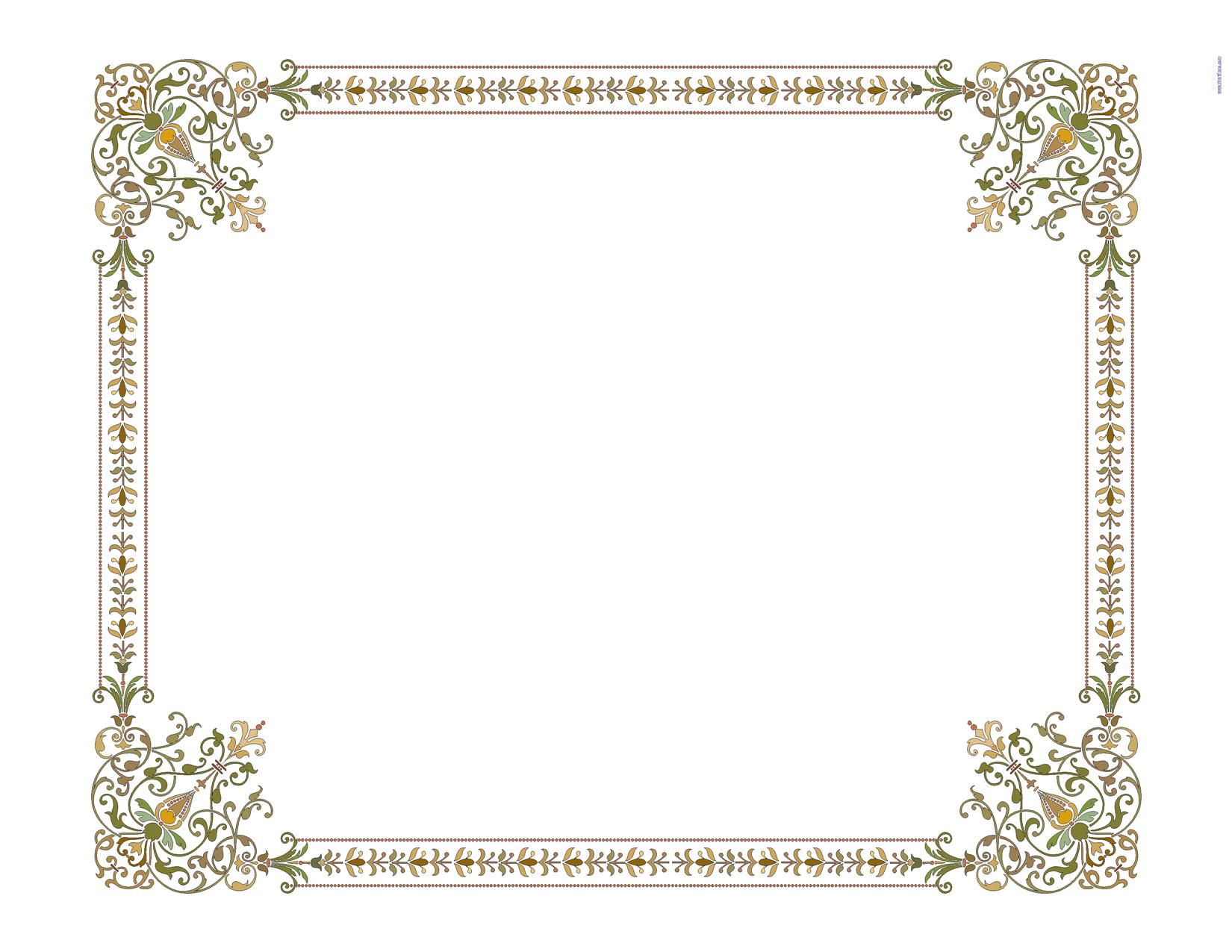 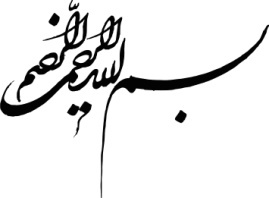 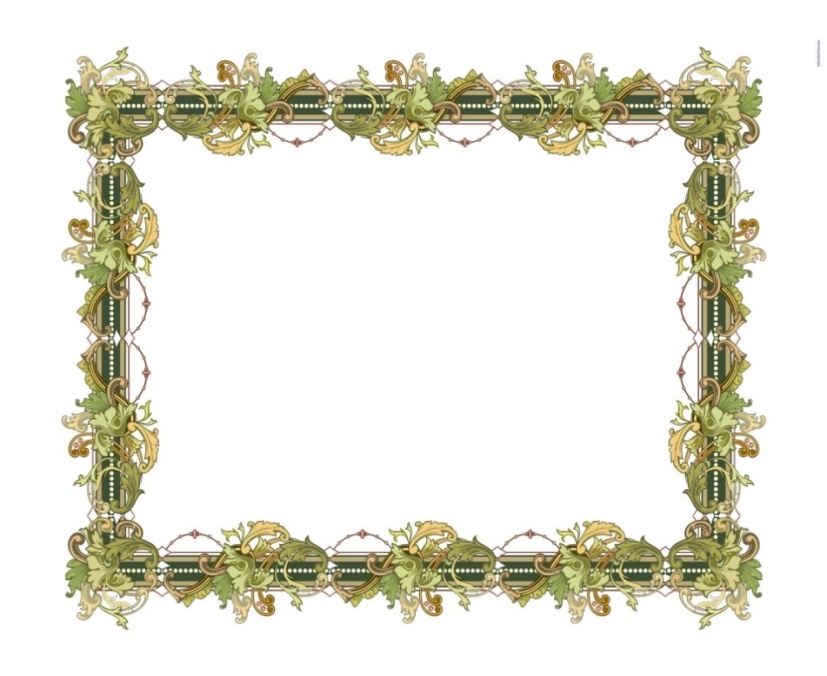 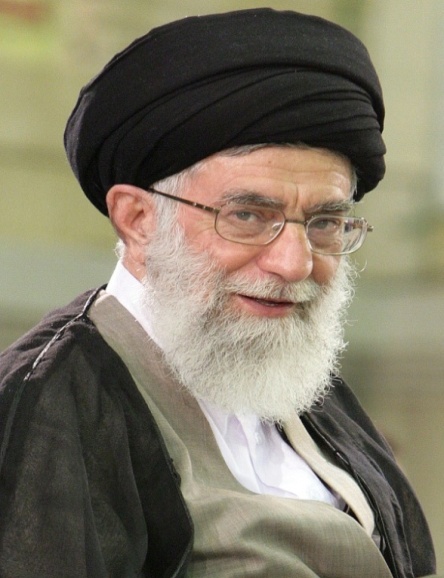 فرازهايي از بيانات و رهنمودهاي مقام عظمای ولایت
 حضرت امام خامنه ای(مد ظله العالی)
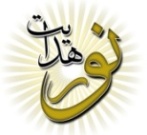 ديدار جمع کثیری از بسیجیان کشور
اینی که در یک کشور، از یک حقیقت، از یک نظام، 
مردم با همه ی وجود خودشان، با بهترین عناصرشان، 
با مومن ترین انسانهایشان دفاع کنند و حد  ومرزی در عرصه های مختلف جهادو دفاع نشناسند،  
در جای دیگر سراغ ندارم، ...
این مخصوص انقلاب ماست.
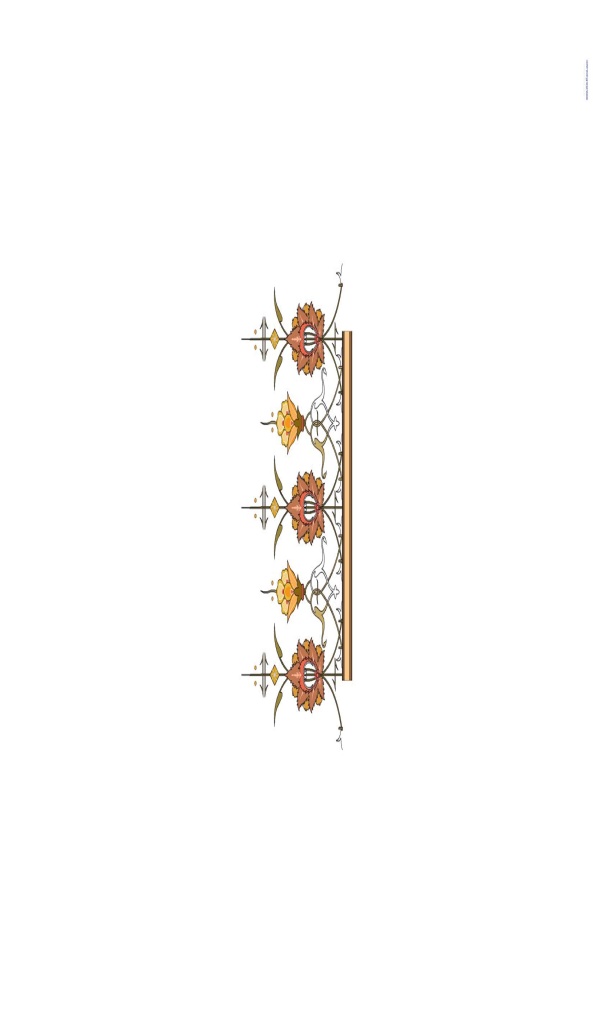 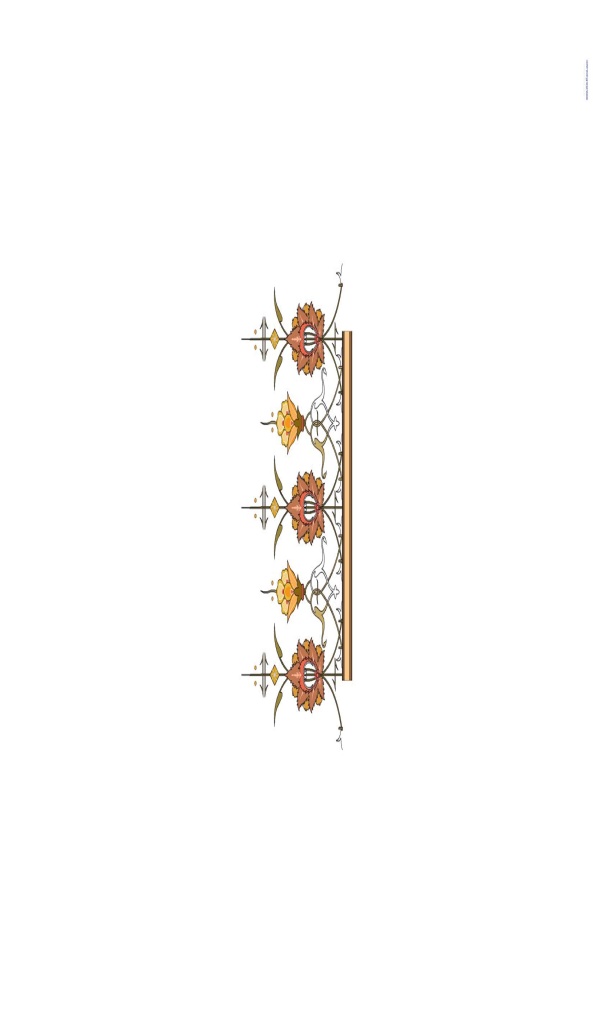 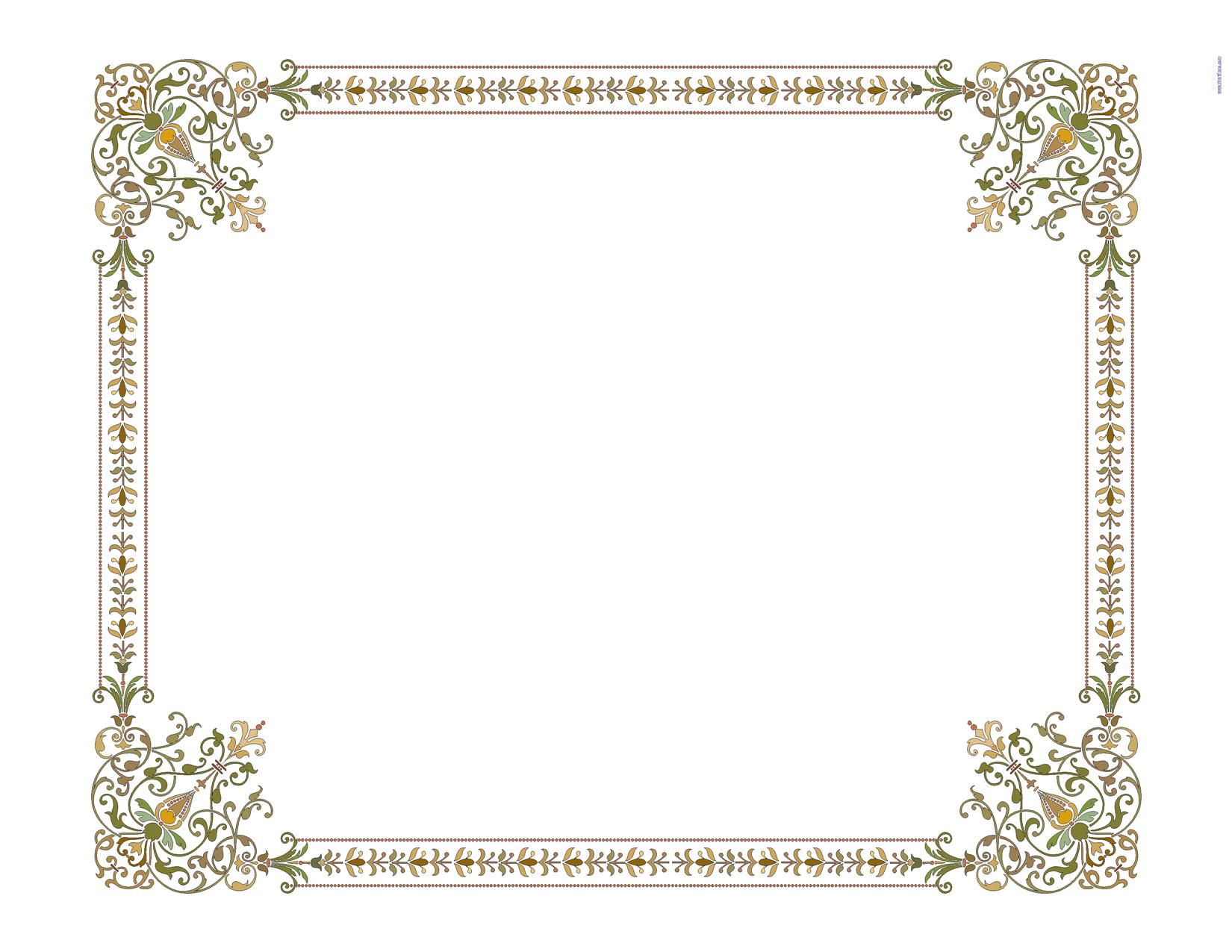 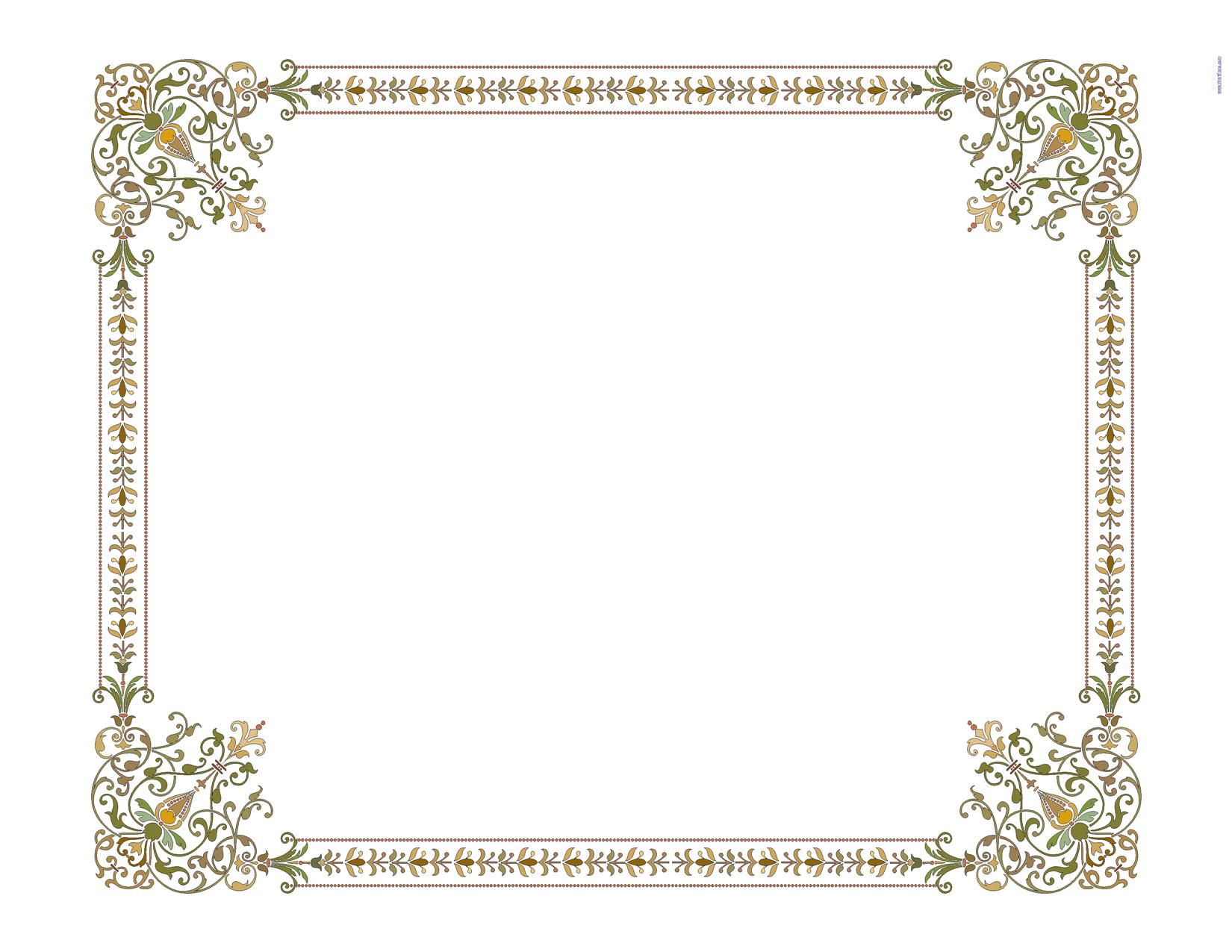 تاریخ :    88/9/4
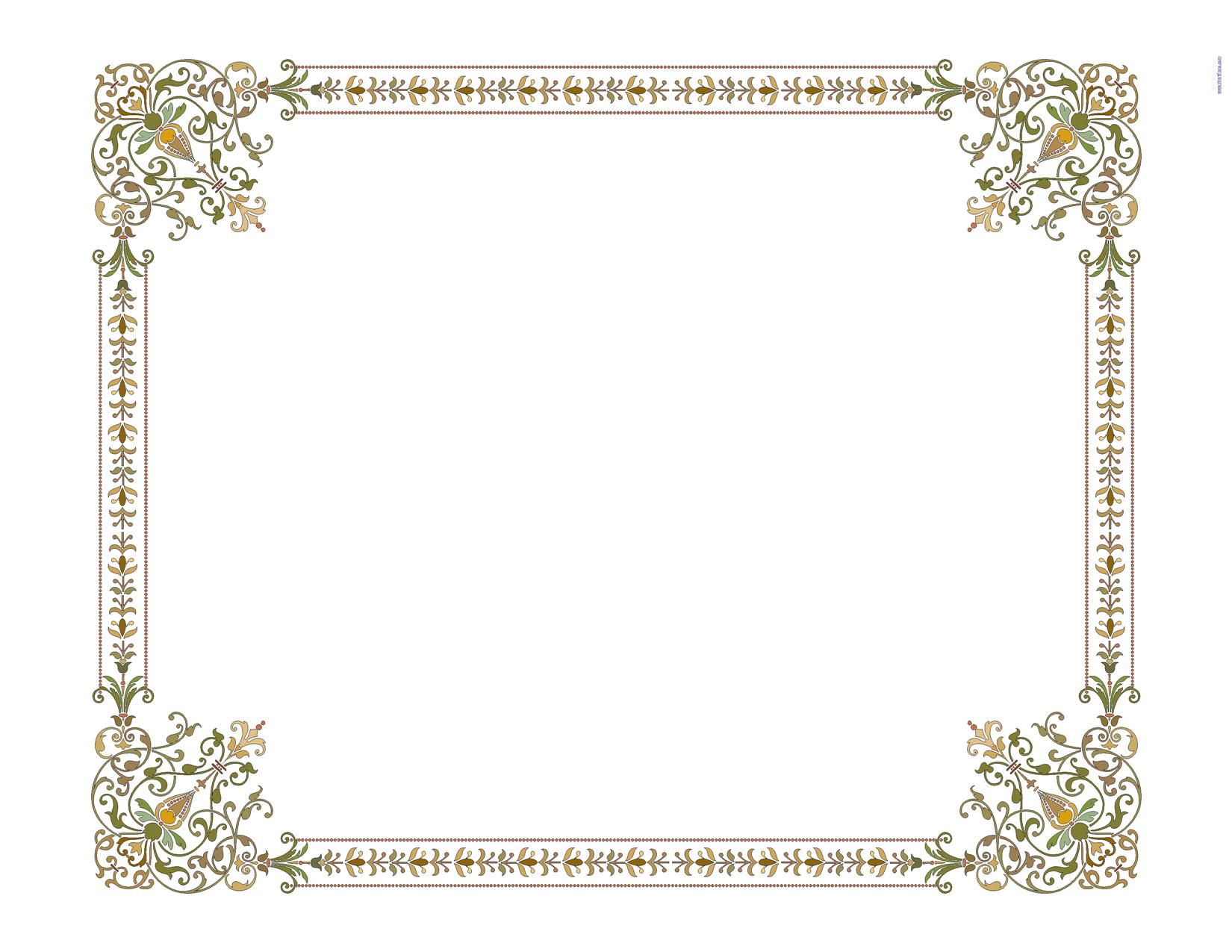 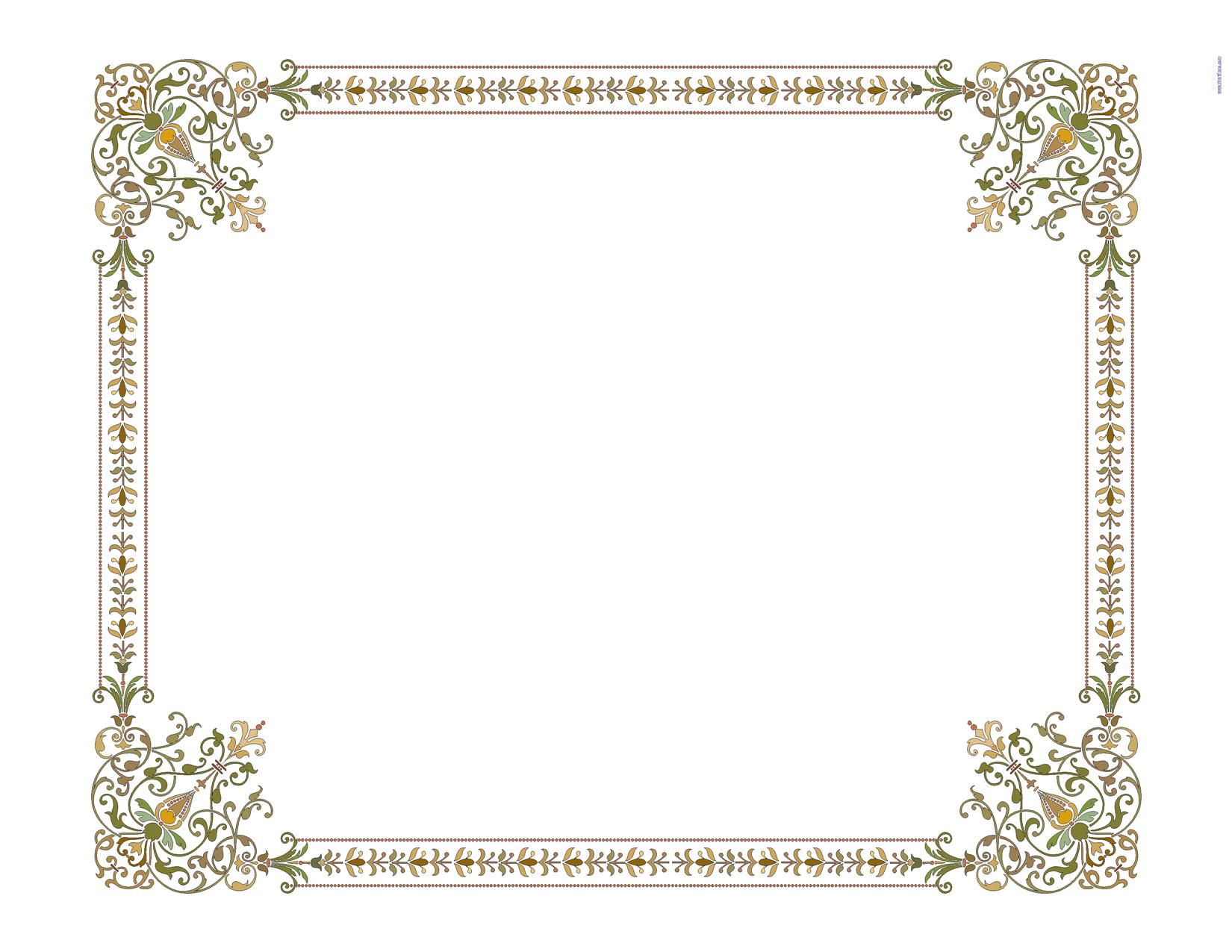 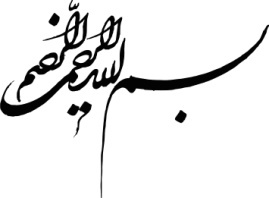 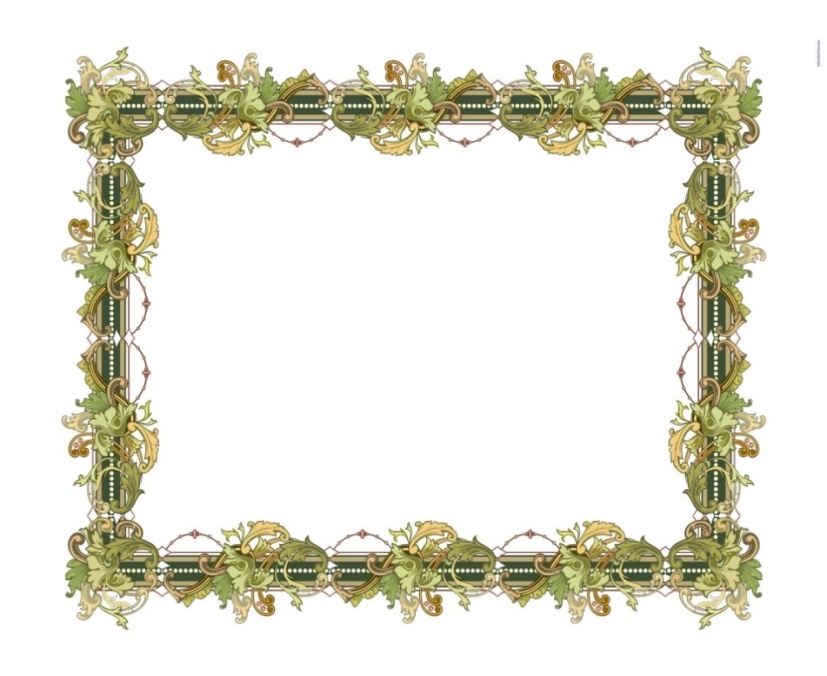 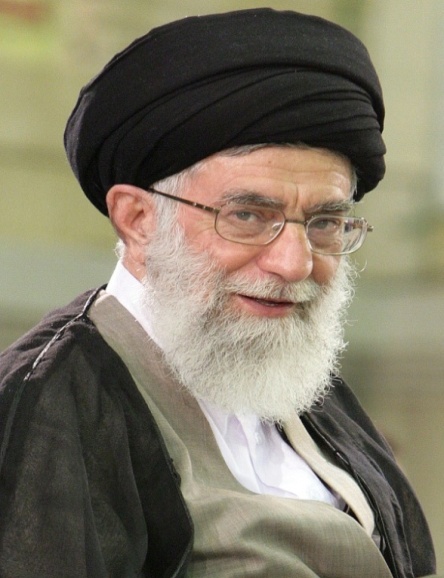 فرازهايي از بيانات و رهنمودهاي مقام عظمای ولایت
 حضرت امام خامنه ای(مد ظله العالی)
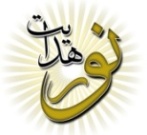 ديدار جمع کثیری از بسیجیان کشور
تاکیدم به شما جوانان عزیز،فرزندان عزیز خود من، جوانان پرشور این کشور در سراسر میهن عزیز همین است
انگیزه ها با شدت، با قوت، با ایمان کامل، 
با امیدکامل به آینده
حفظ بشود...
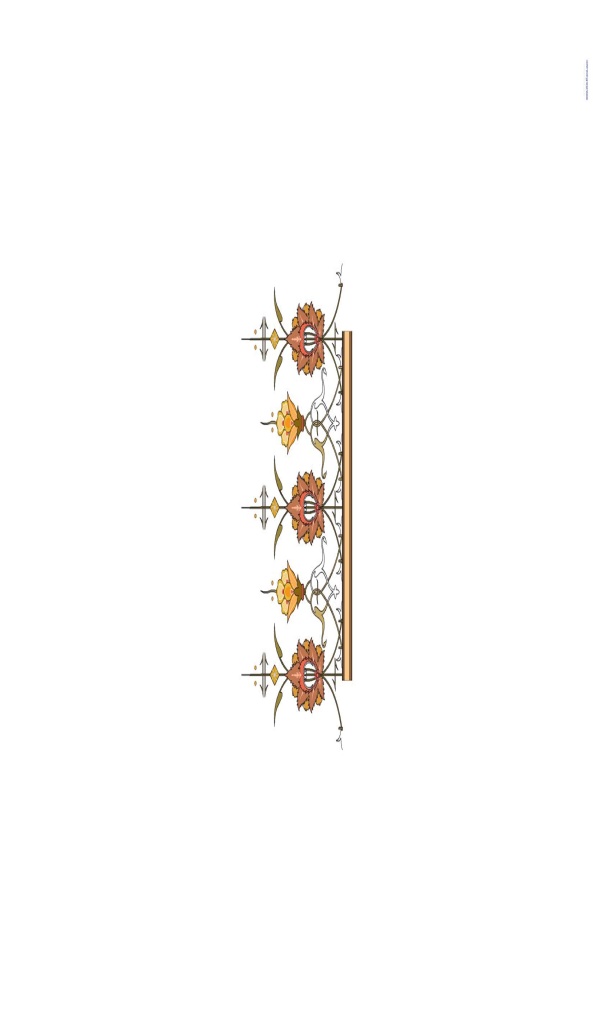 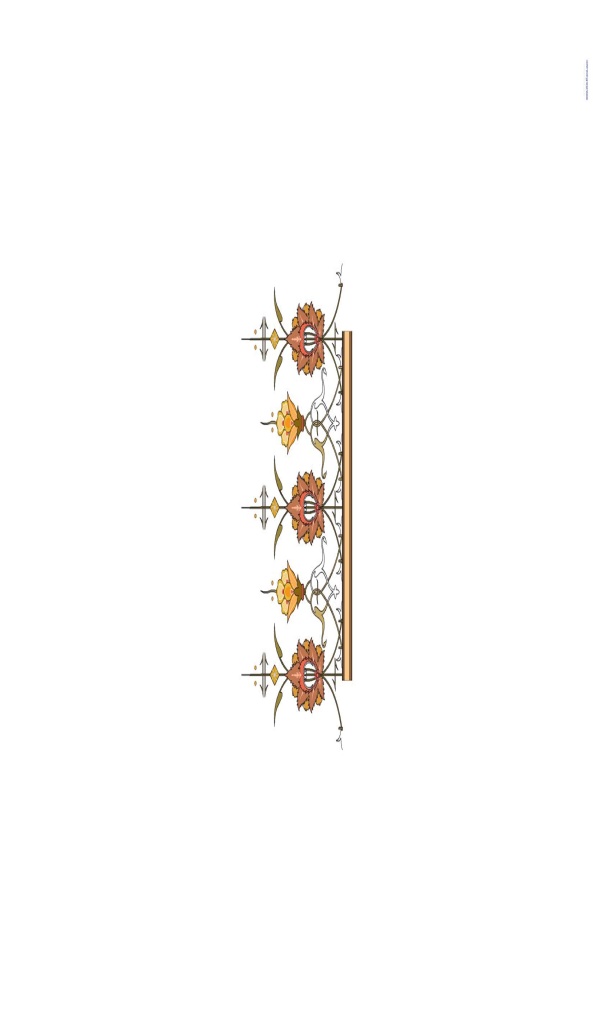 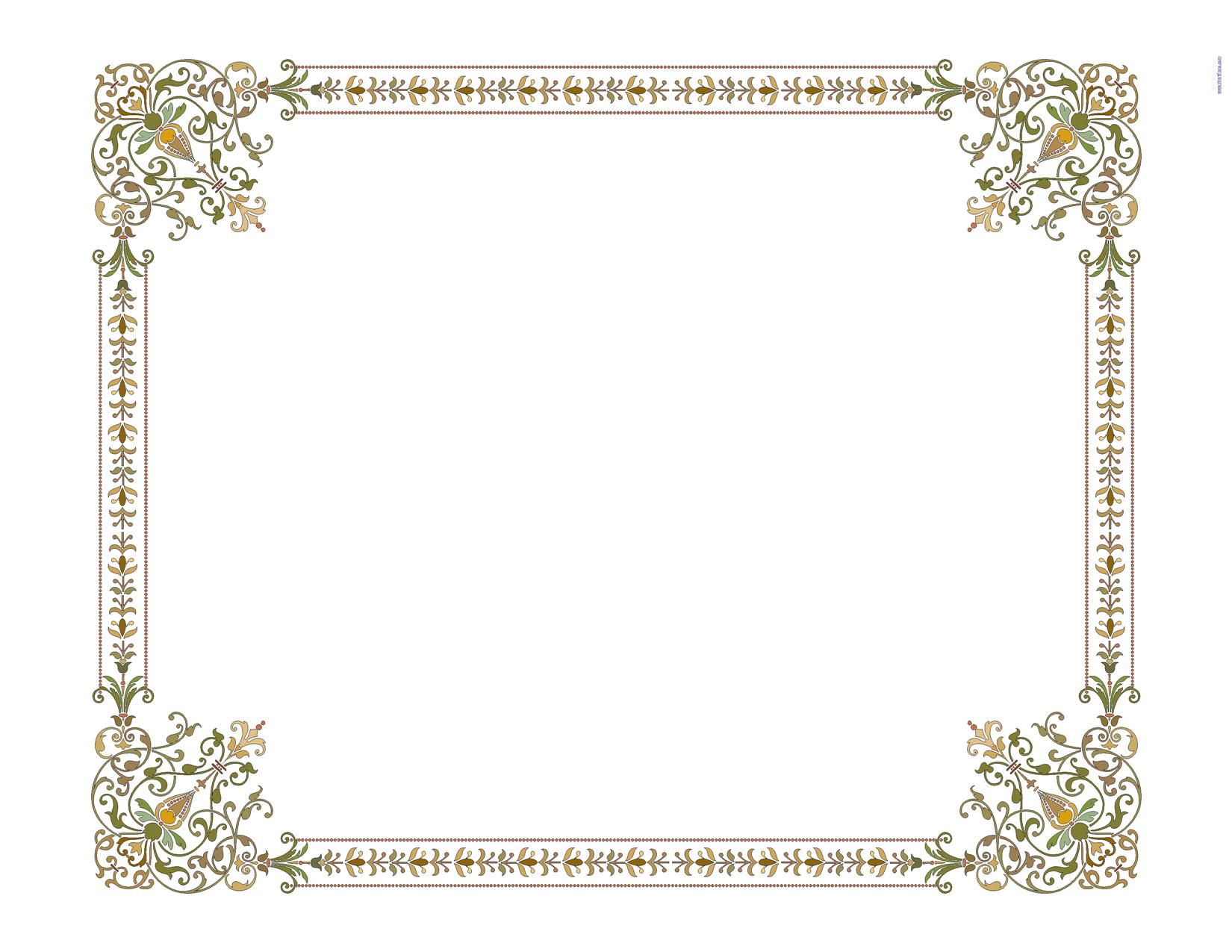 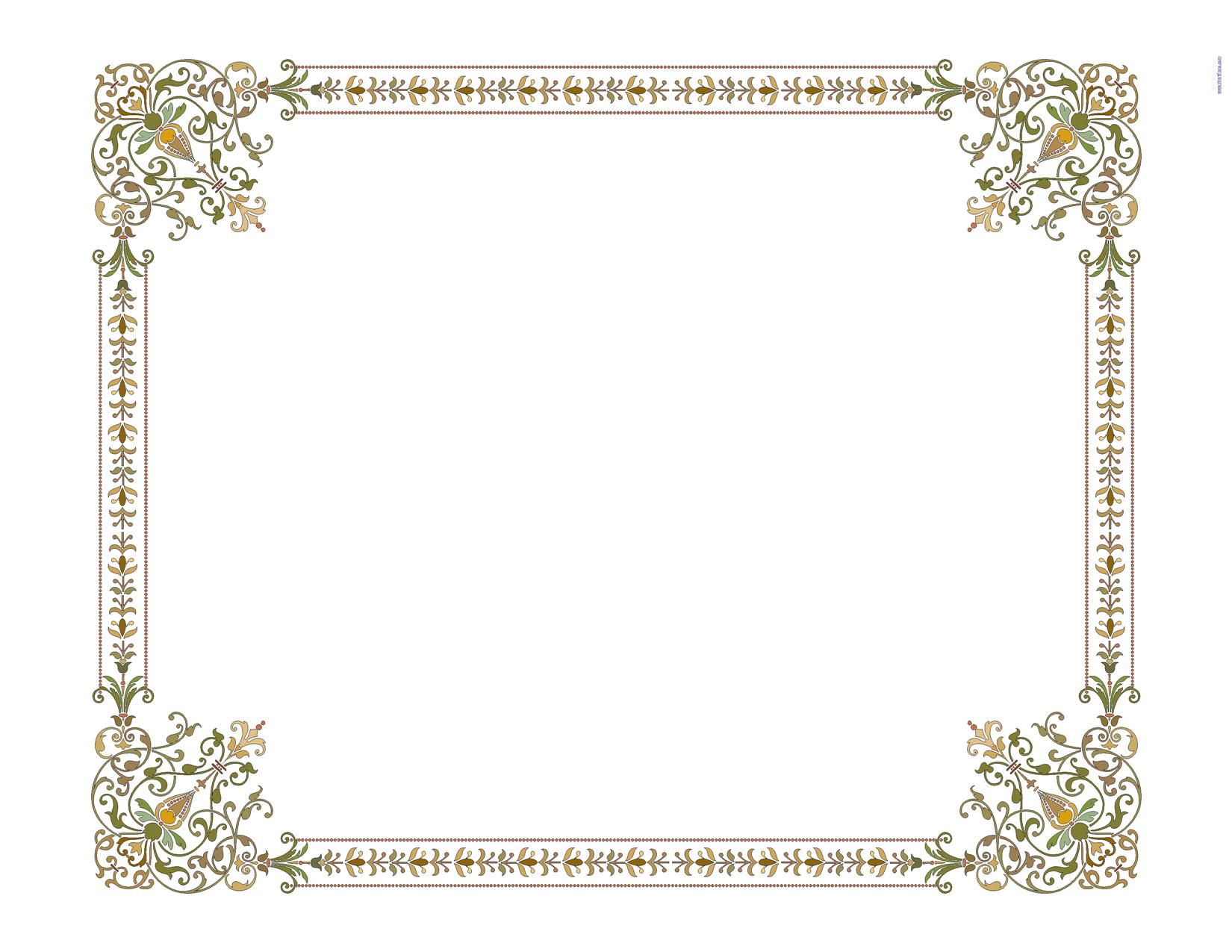 تاریخ :    88/9/4
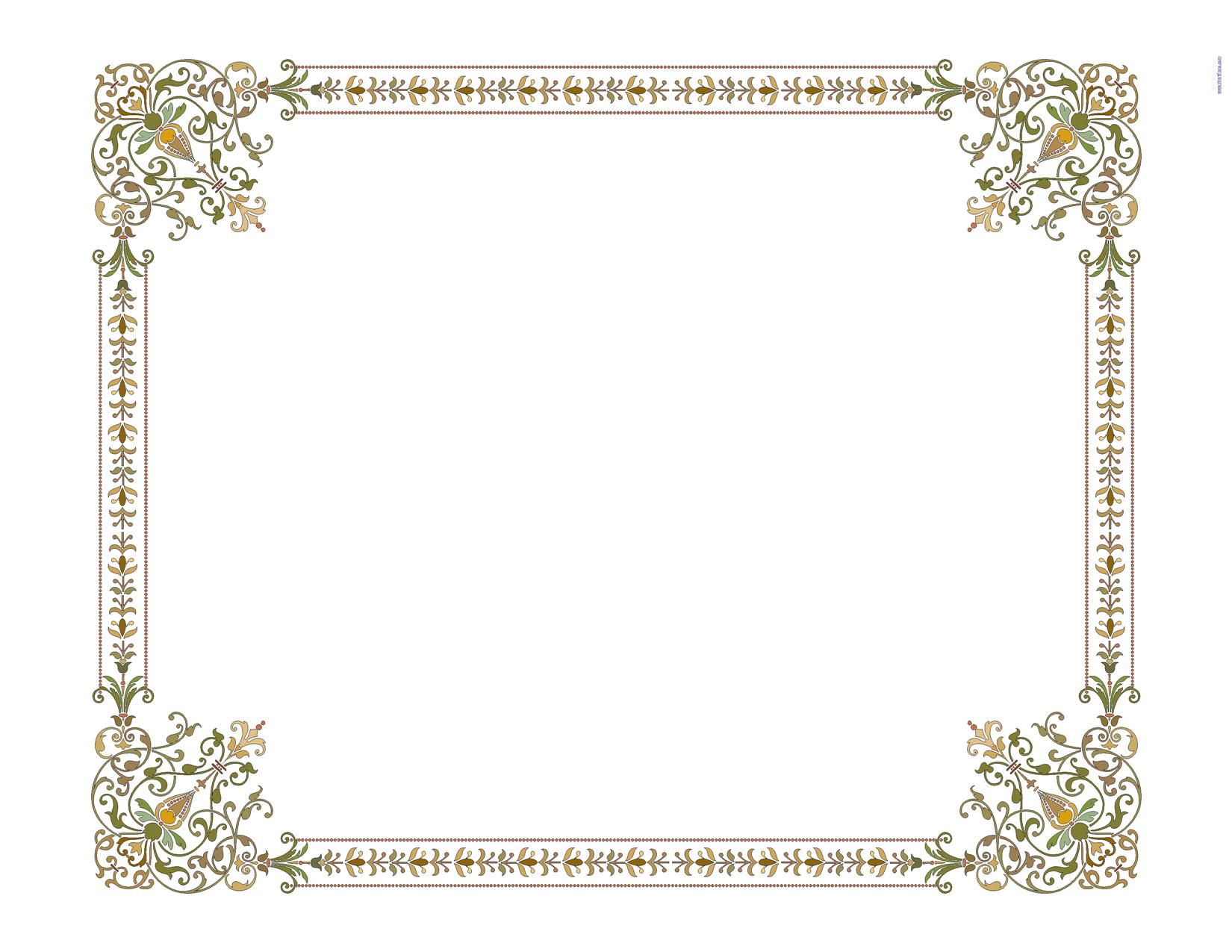 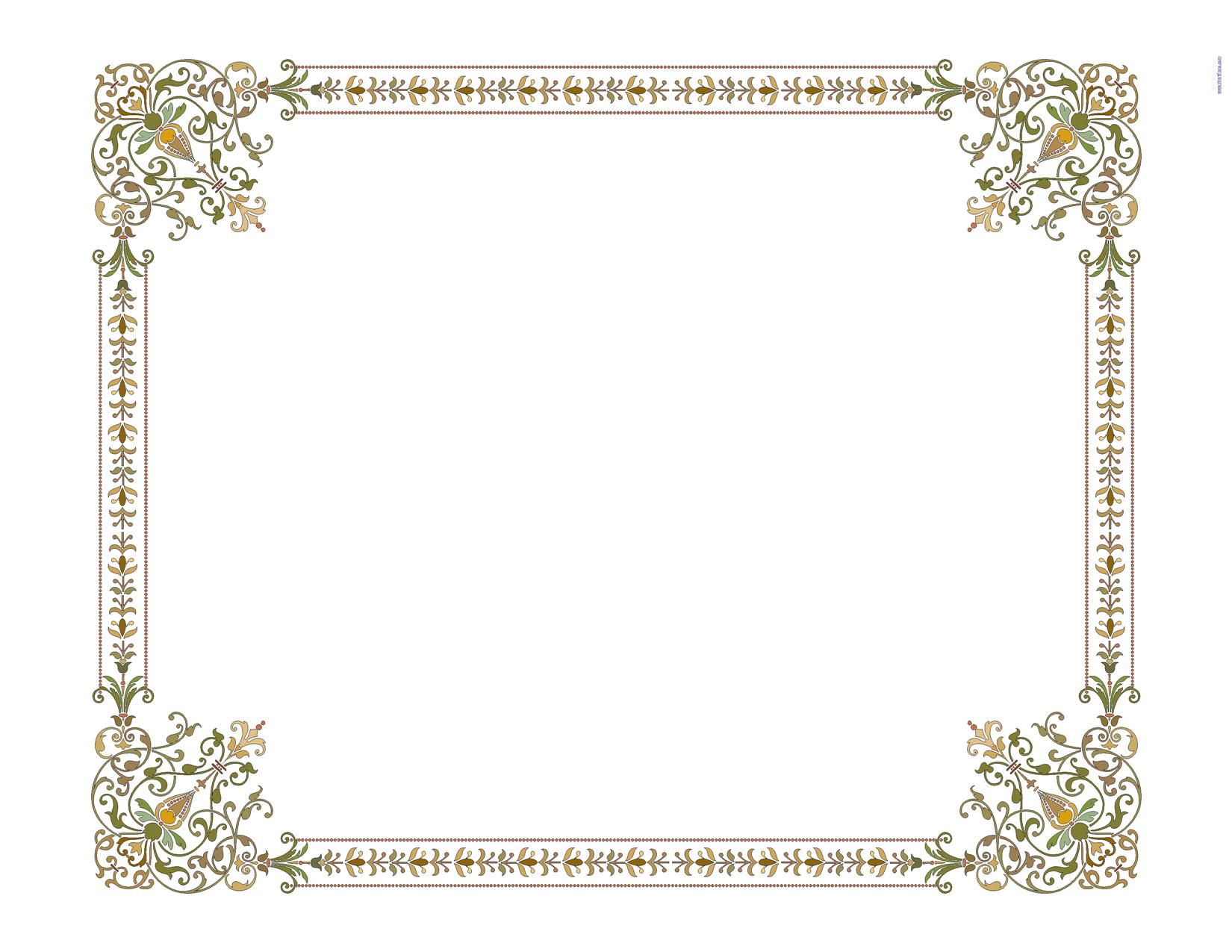 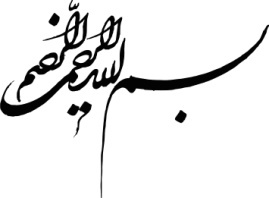 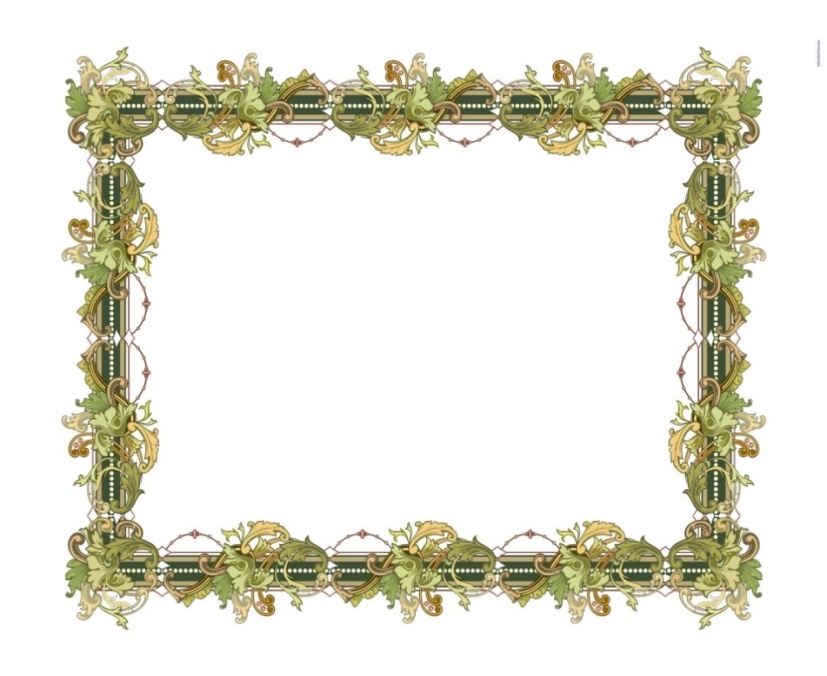 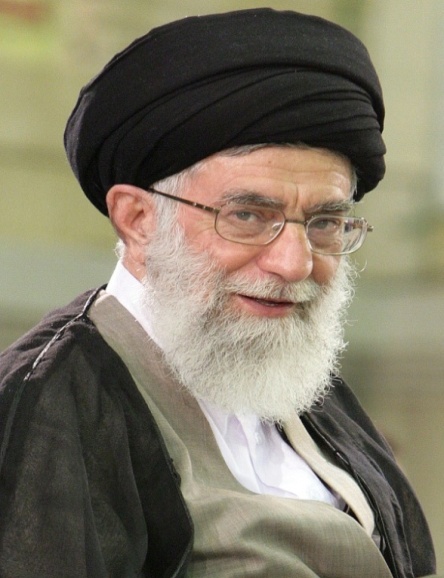 فرازهايي از بيانات و رهنمودهاي مقام عظمای ولایت
 حضرت امام خامنه ای(مد ظله العالی)
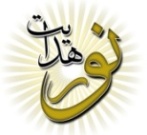 ديدار جمع کثیری از بسیجیان کشور
به خدای متعال توکل کنید واز خدای متعال کمک بخواهید.
من دعا گوی شما هستم.
ان شاءالله توجهات حضرت بقیه الله(ارواحنافداه)
شامل حال همه ی شما و همه ی جوانان این کشور و همه ی مردم عزیز ما باشد و ان شاءالله ادعیه ی زاکیه ی آن بزرگوار بتواند
ما رادر همه ی این راهها کمک کند ودستگیر این ملت عزیز باشد.
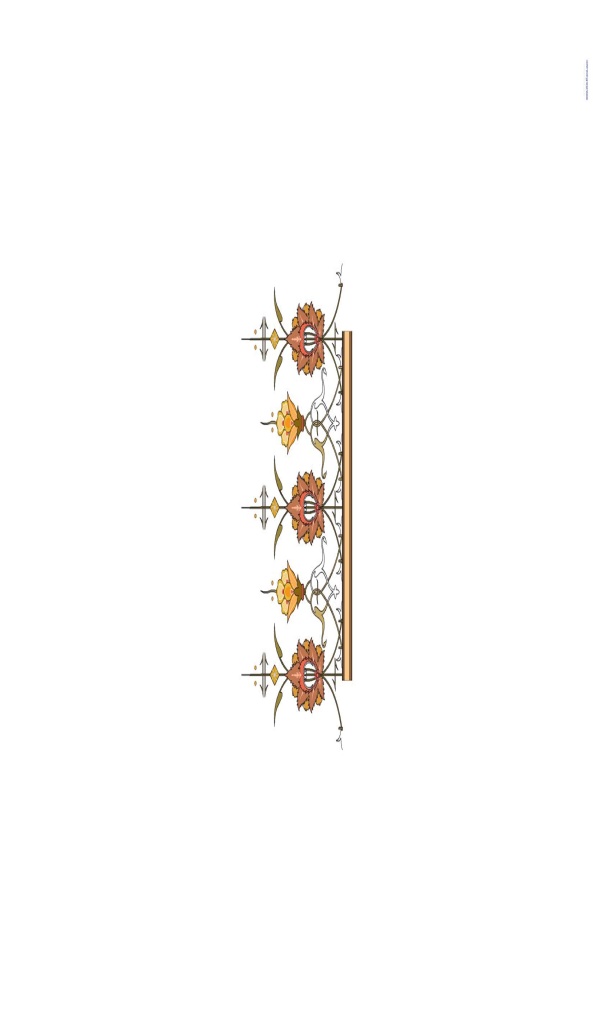 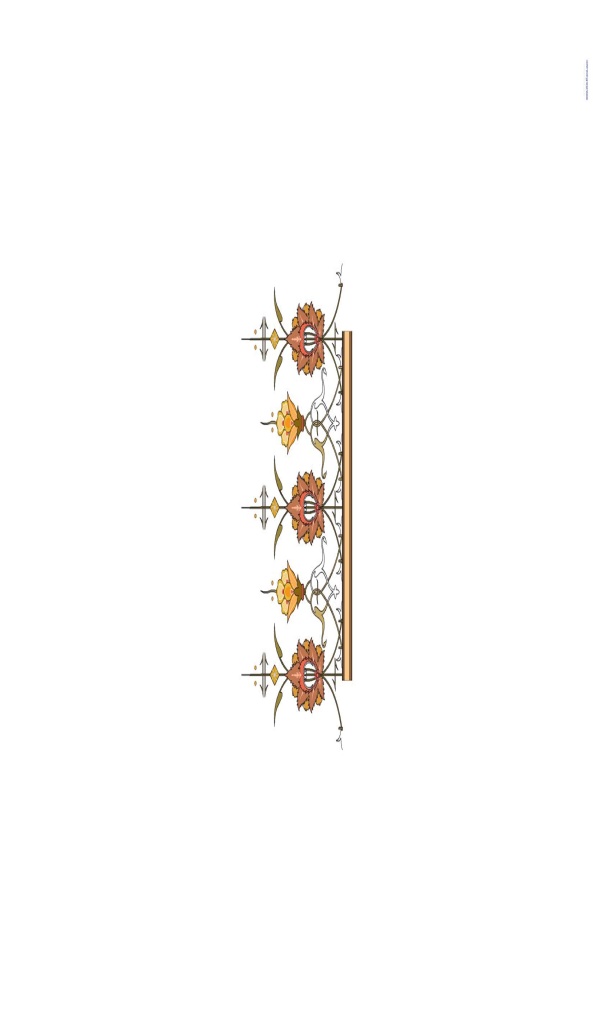 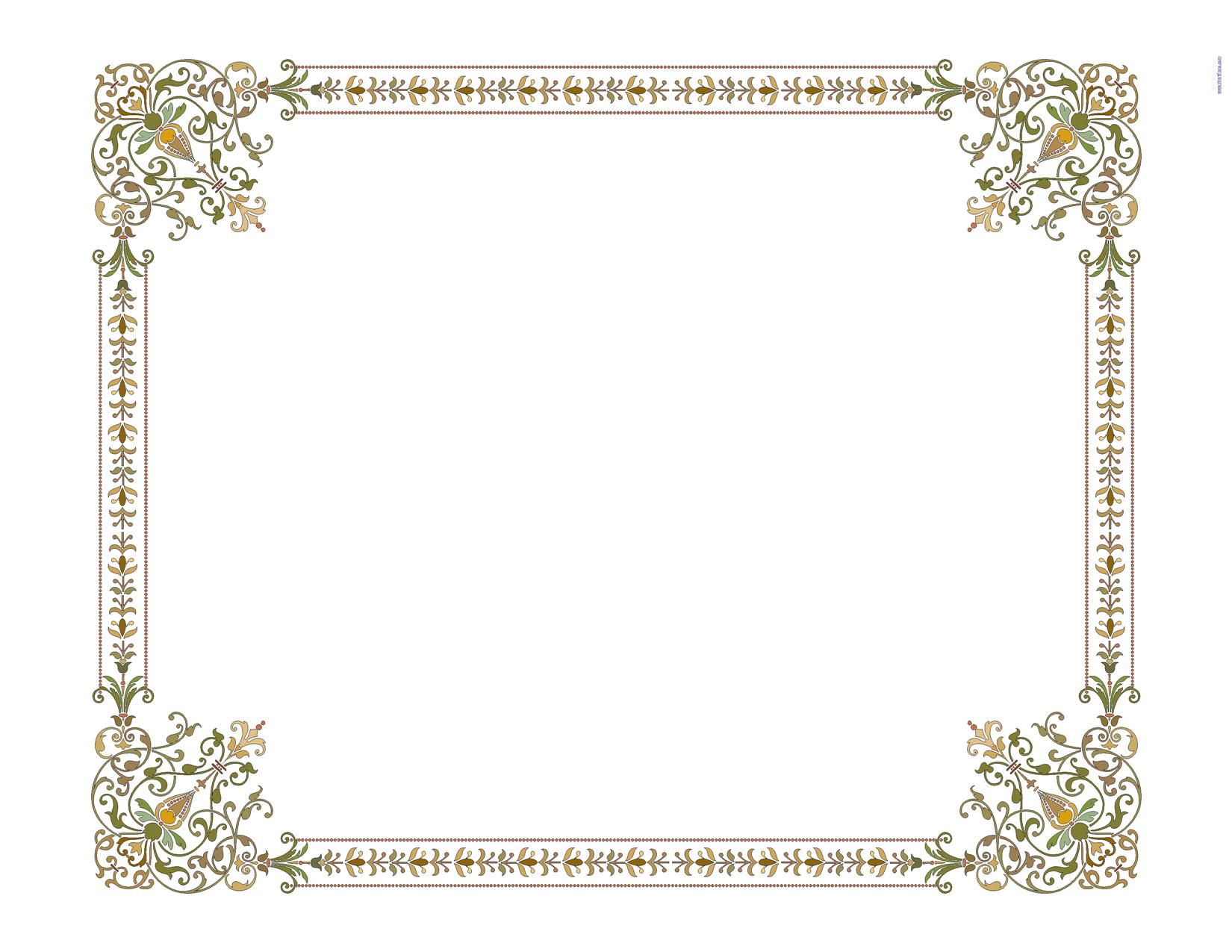 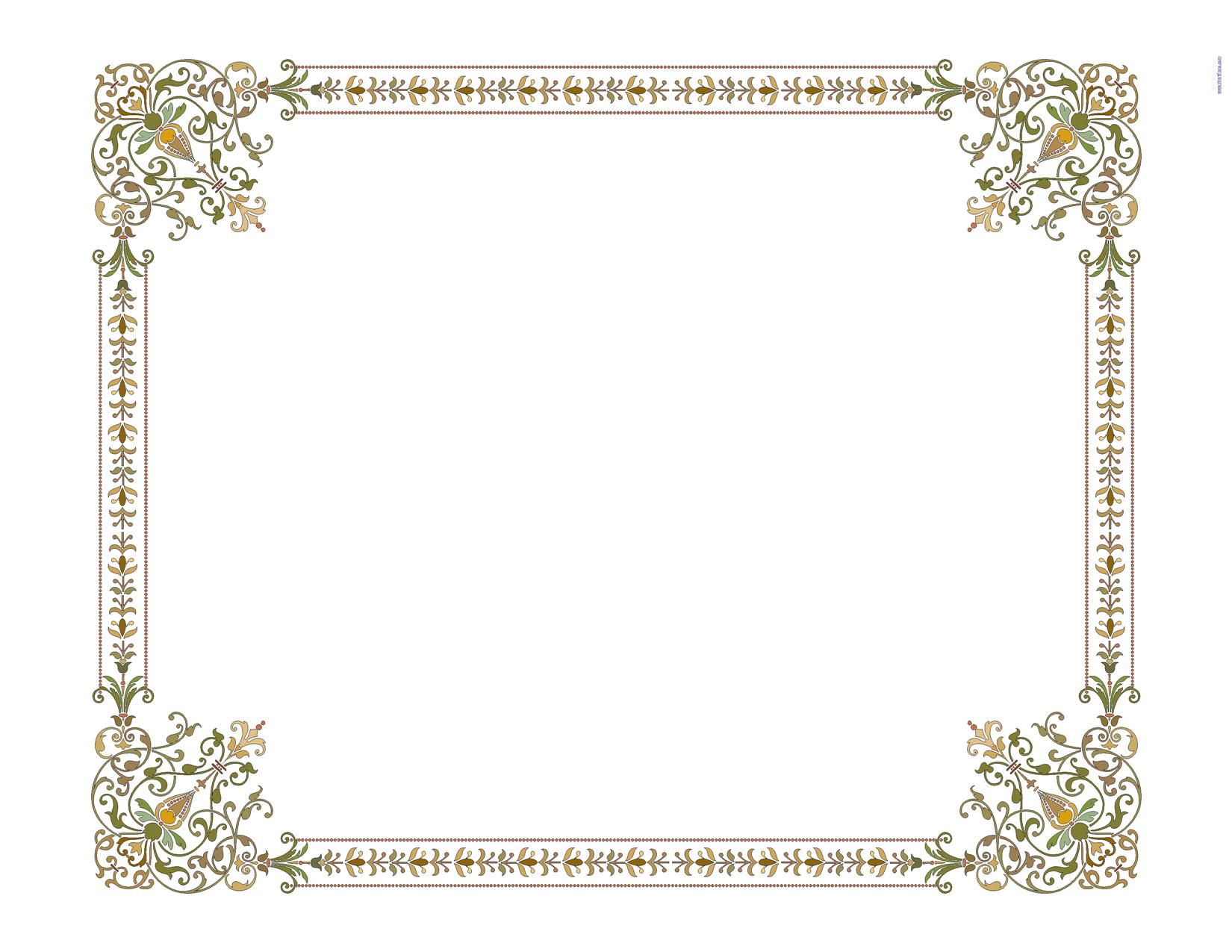 تاریخ :    88/9/4
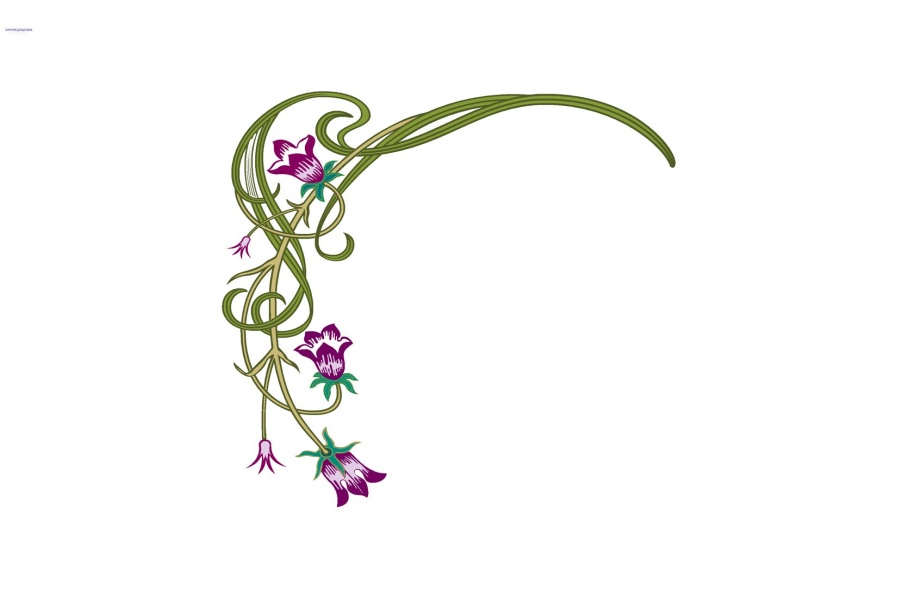 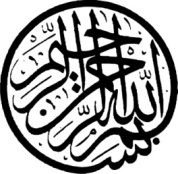 الله اكبر،الله اكبر،الله اكبر
خامنه اي(مدظله العالي) رهبر
مرگ بر ضد ولايت فقيه
مرگ بر آمريكا
مرگ بر انگليس
مرگ بر منافقين و اشرار
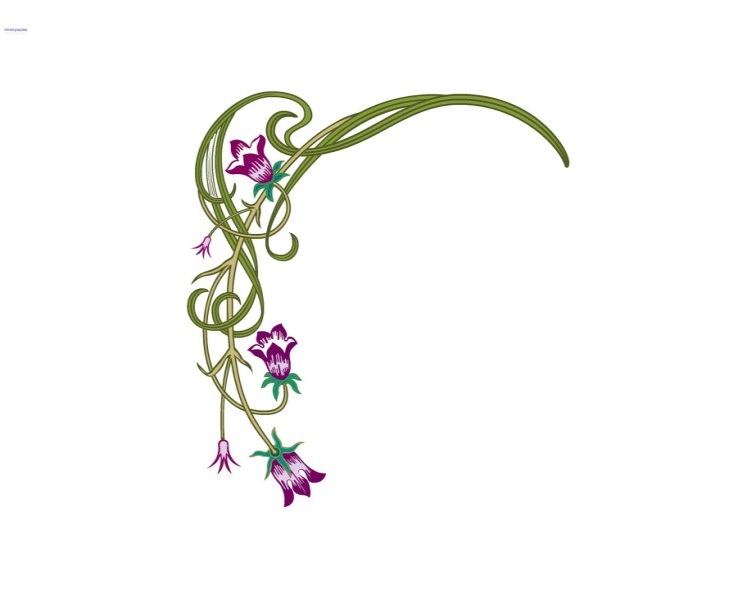 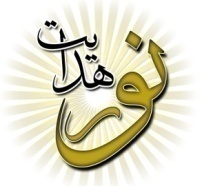 مرگ بر اسرائيل
گنجینه بیانات